パソコン
スマートフォンまたはタブレット
パソコンのキーボードにある
ダウンロードしていただいたおおさかクイズのPowerPointファイルを
Microsoft PowerPoinのアプリケーションで
表示した場合
お
はじ
「Ｆ５」を押して始めてね!
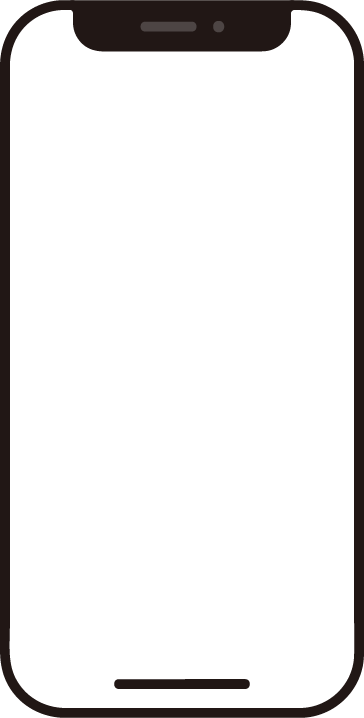 ※その他PowerPointファイルを読むことが出来る
アプリケーションをご利用の場合は、
表示が異なる場合があります。
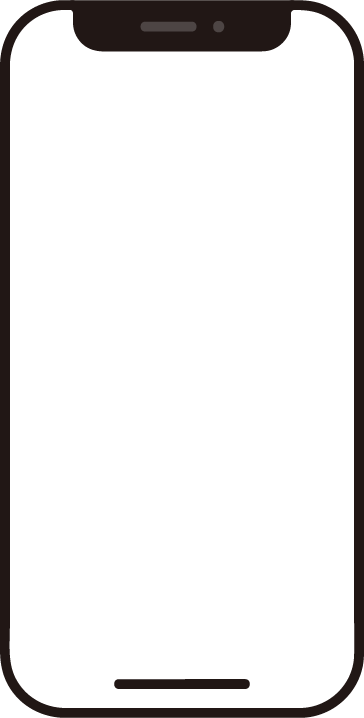 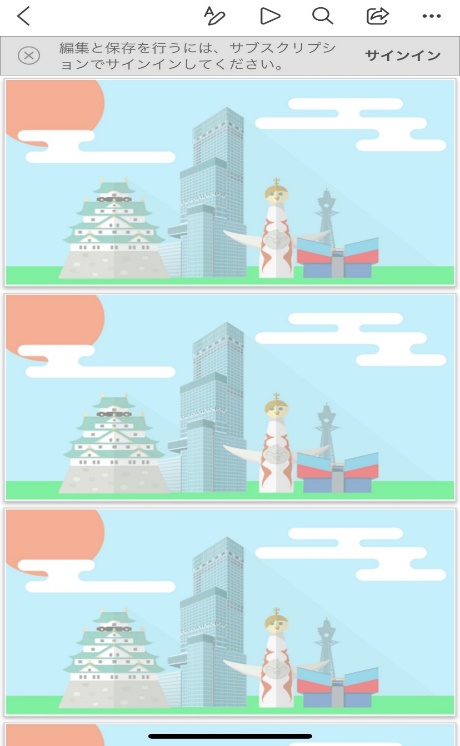 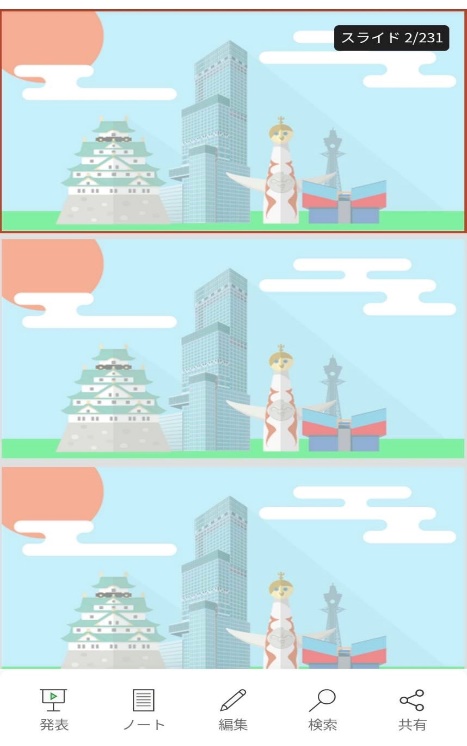 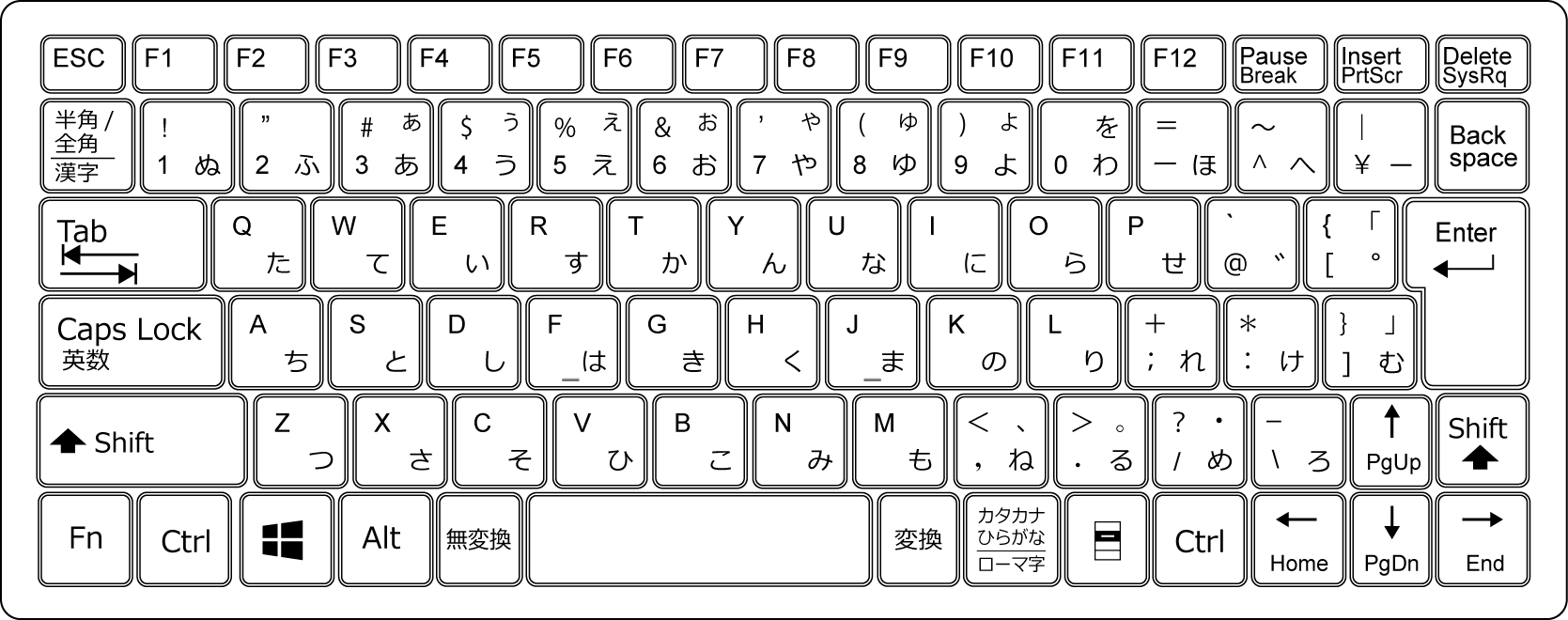 ■ iOS デバイス・ Android デバイス表示例 ■「▷」または「発表」を押すと始まります。※ご使用の機種によって表現や場所が
異なる場合があります。
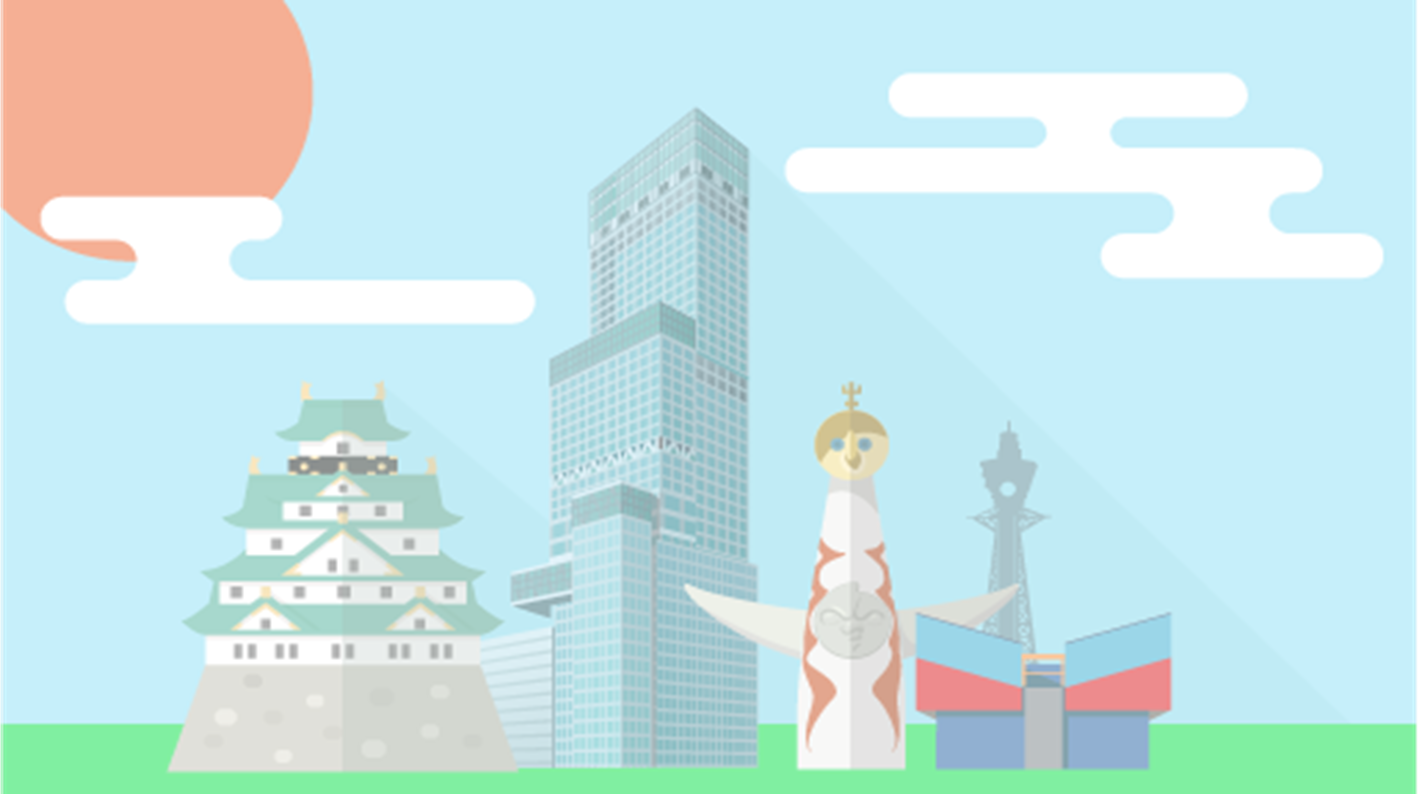 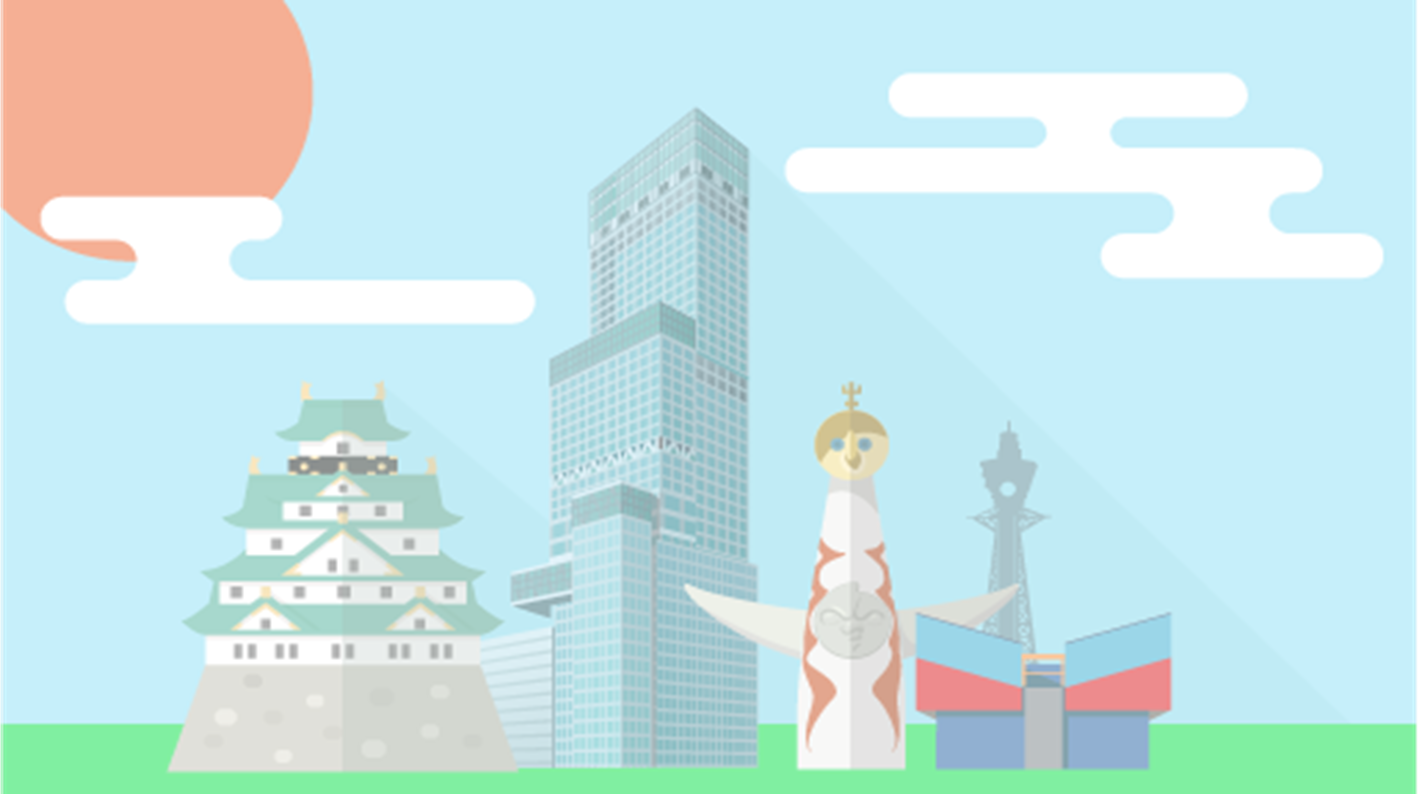 おおさかクイズ
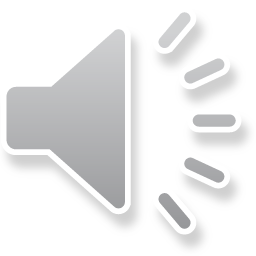 もん
クイズは１０問だよ
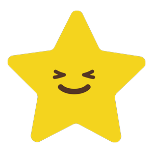 なんもんわ
何問分かるかな？
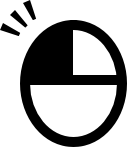 クリックしてはじめよう！
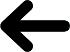 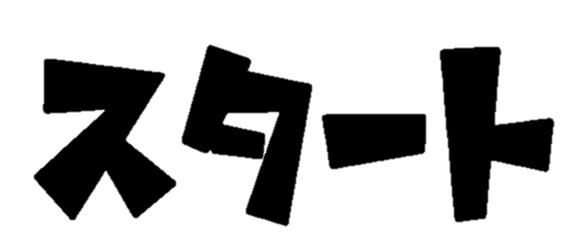 2023年2月1日作成
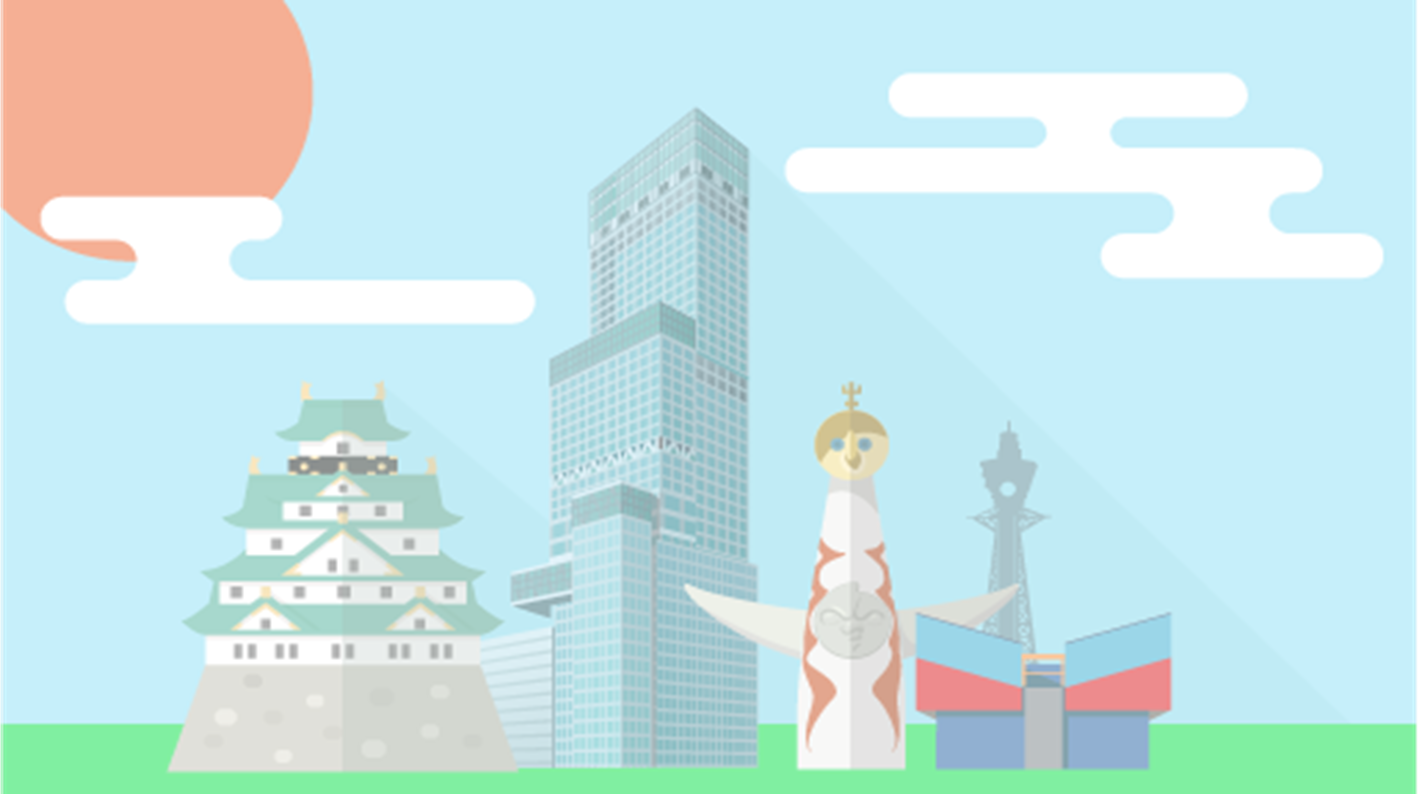 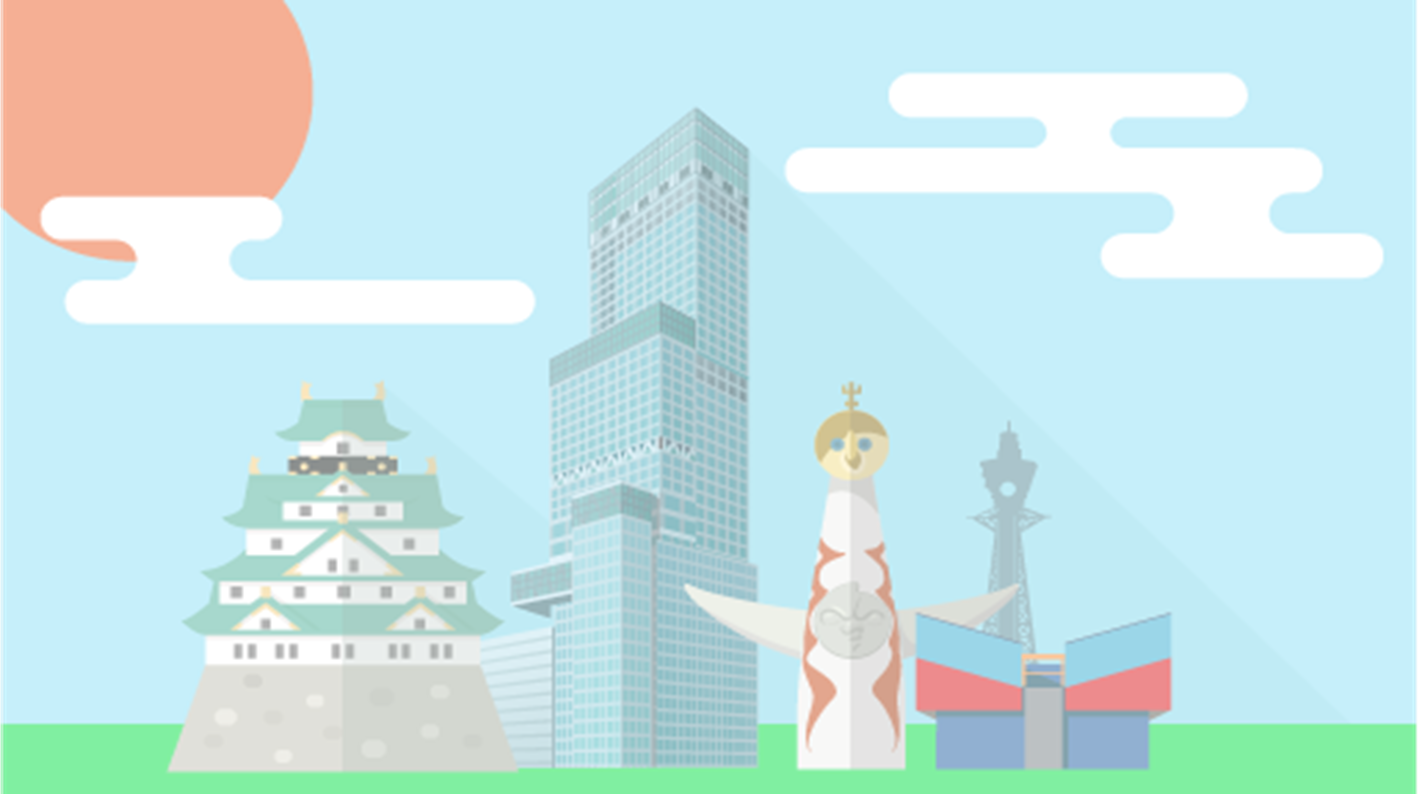 がめん
そうさ
せつめい
画面の操作について説明するね！
もど
もんだい
かいとう
もど
さいしょ
がめん
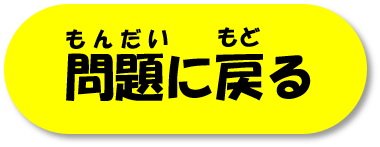 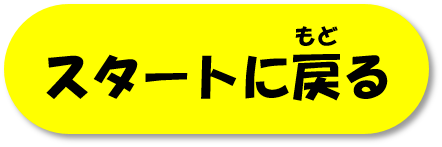 ・
：回答した問題に戻るよ
：最初の画面に戻るよ
・
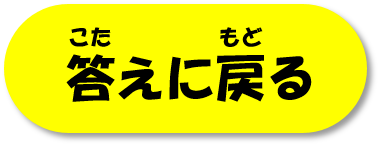 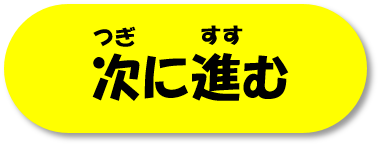 こた
もど
かいとう
すす
もんだい
つぎ
・
・
：回答した答えに戻るよ
：次の問題に進むよ
おおさか
わ
もっと大阪のことが分かるよ！
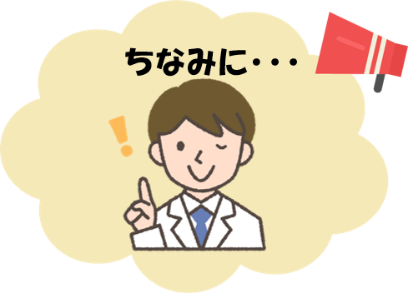 ：
お
みぎうえ
で
・
右上にこのマークが出てきたら押してみてね！
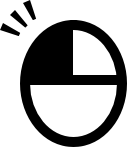 押す
お
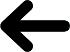 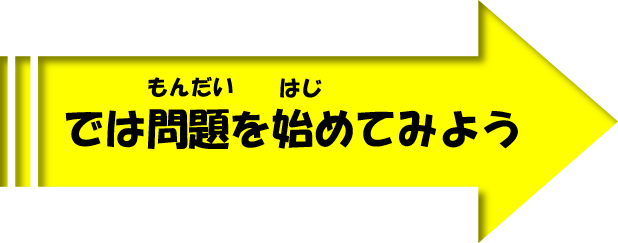 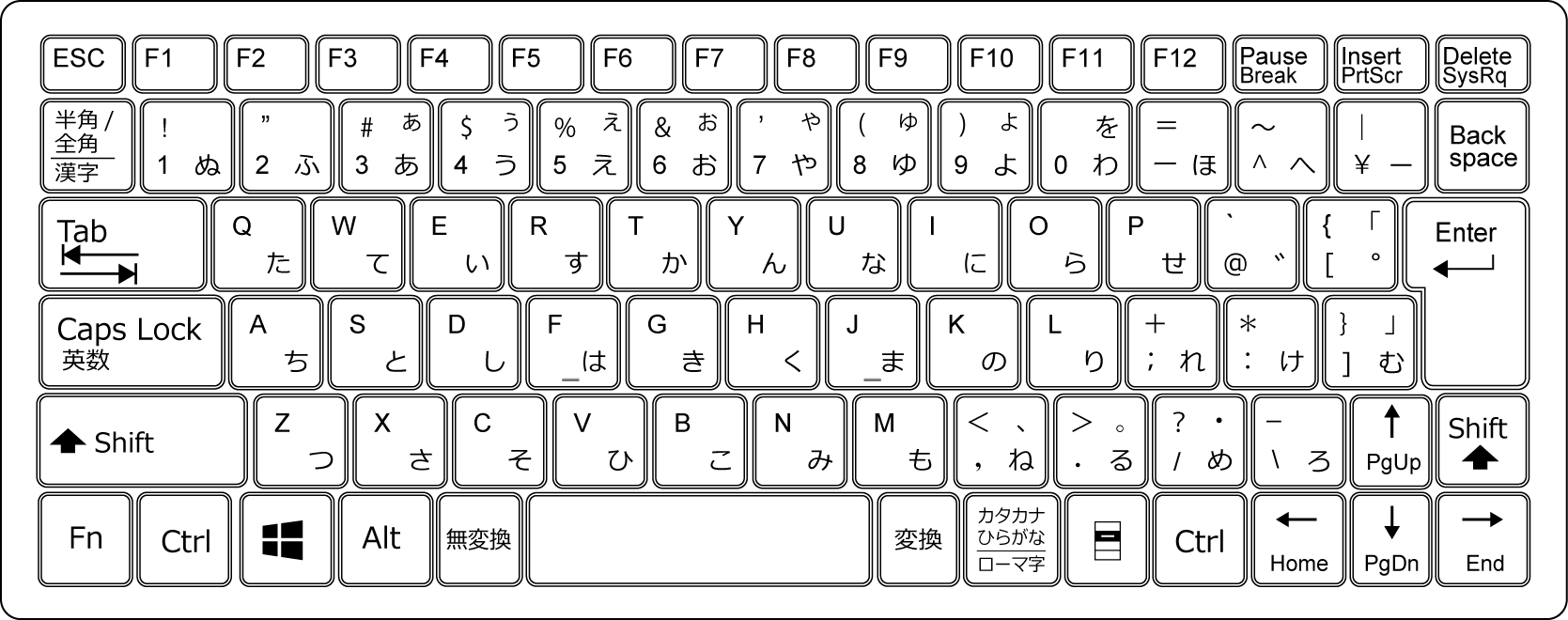 ・
とき
お
お
終わりたい時はパソコンのキーボードの「Esc」を押してね！
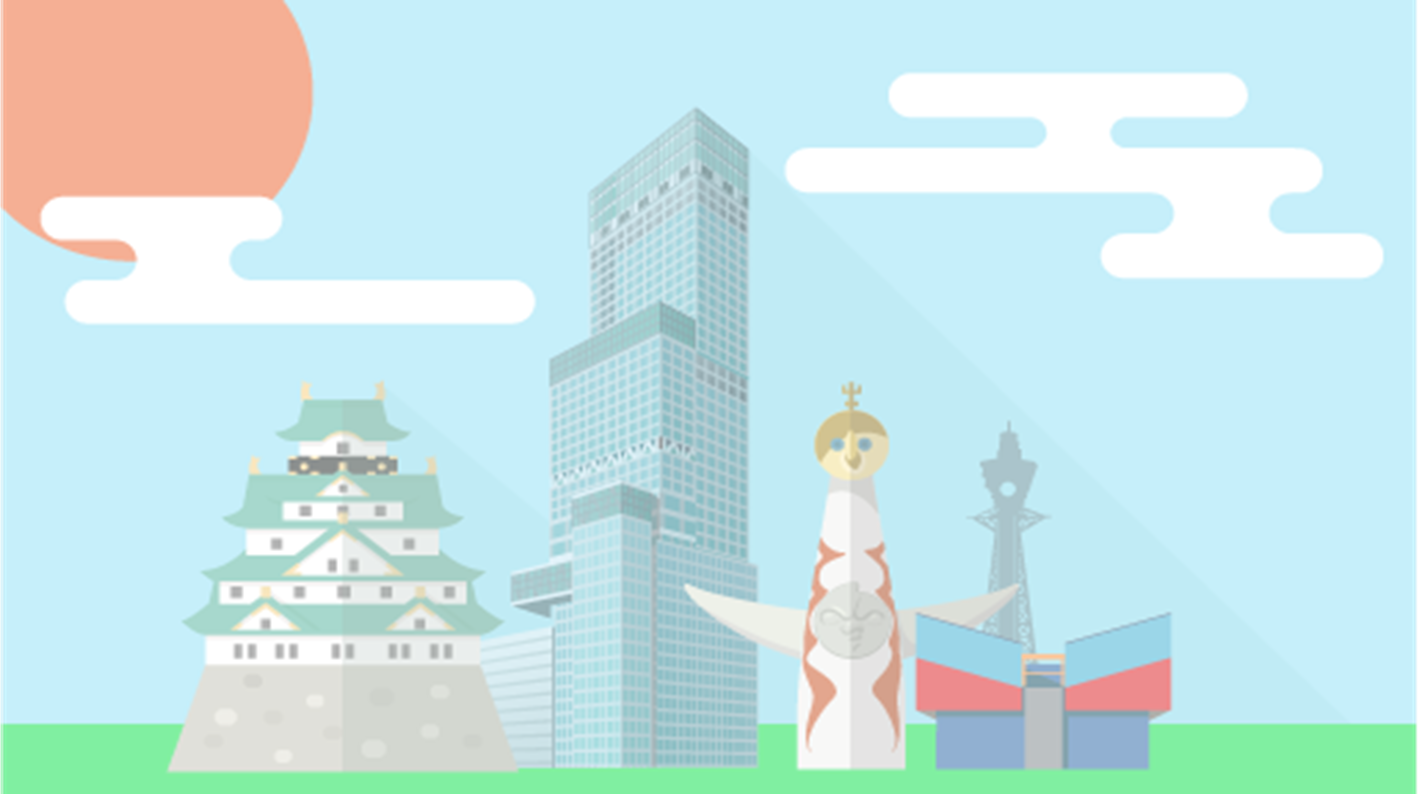 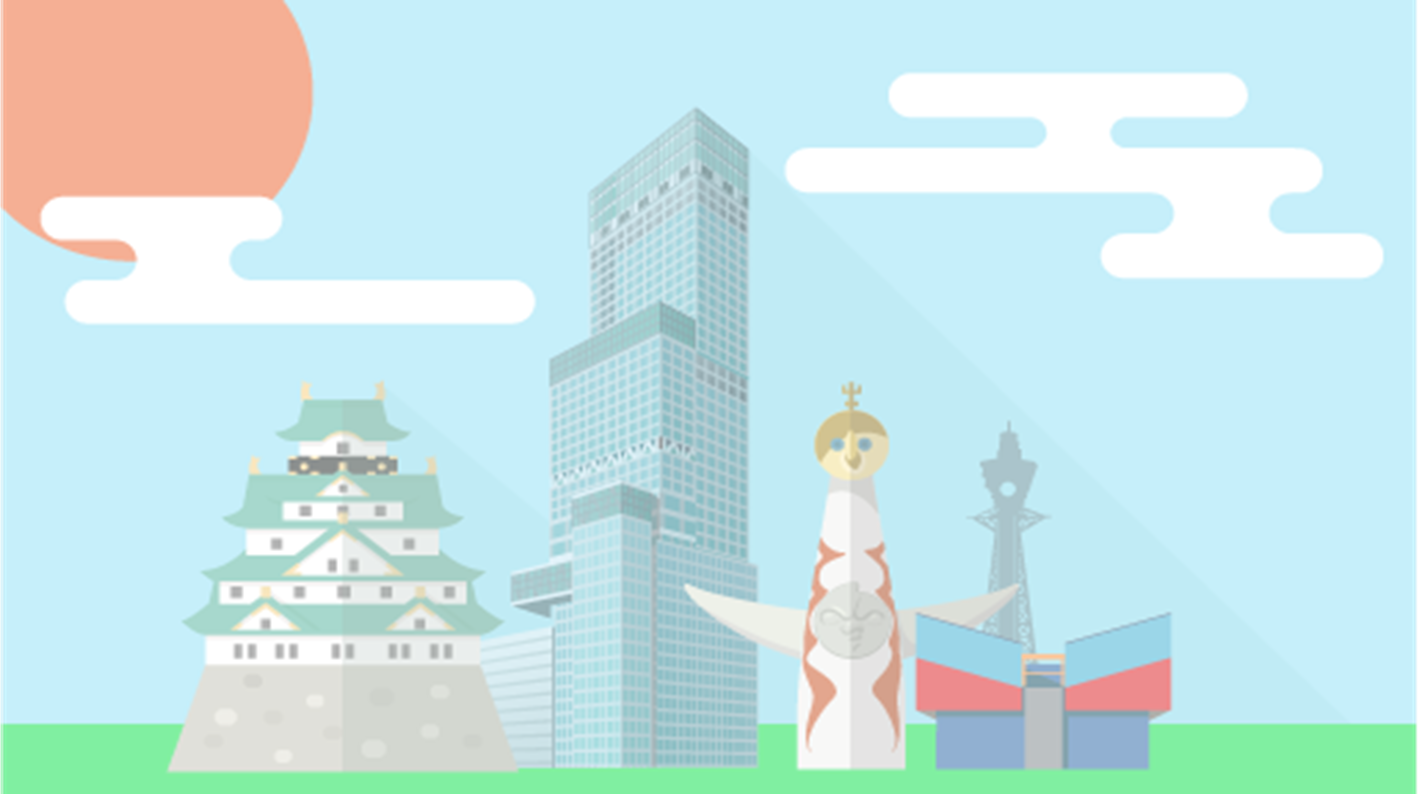 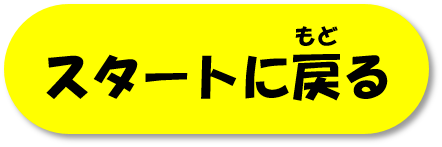 だい
もん
第１問
めんせき
にほん
おおさかふ
なか
ちい
大阪府の面積は日本の中で小さいほうですが、
ぜんこく
なんい
全国で何位でしょうか？
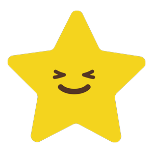 お
おも
ばんごう
せいかい
正解だと思う番号を押してね
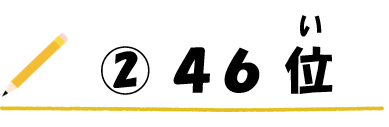 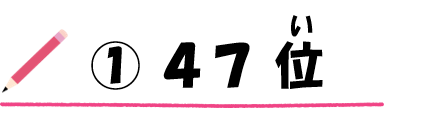 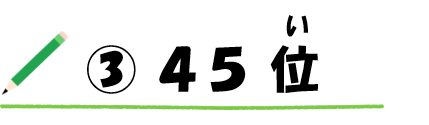 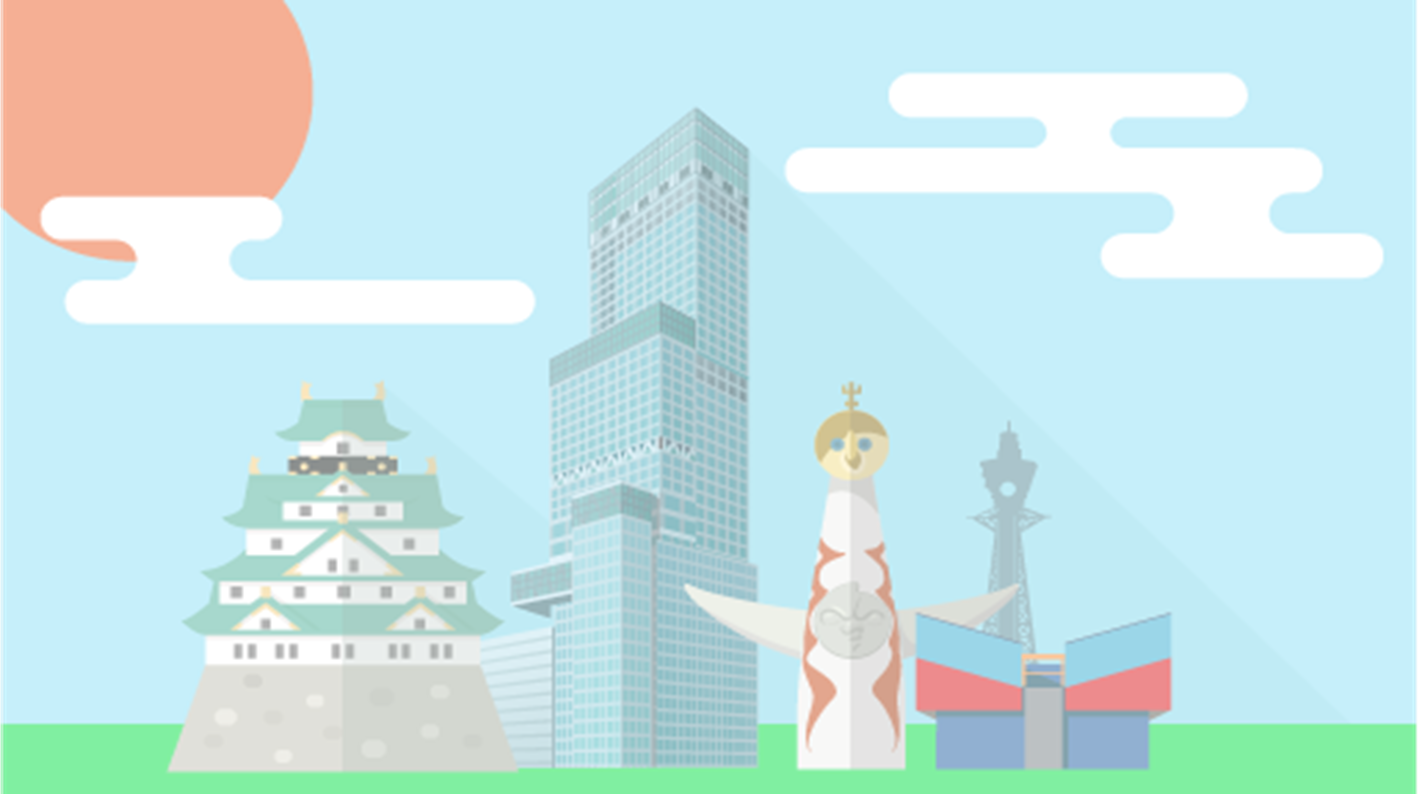 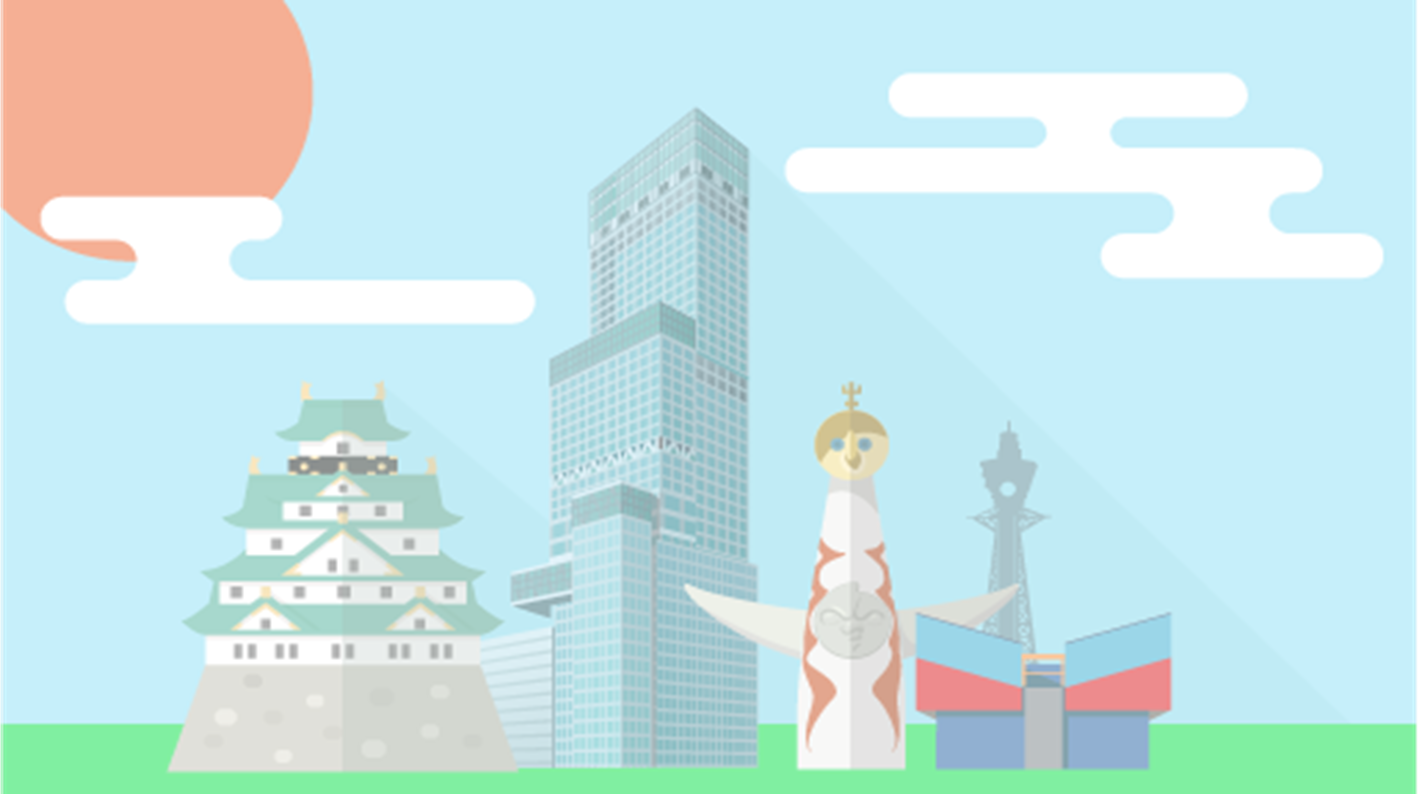 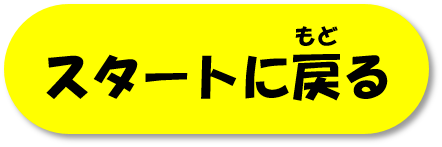 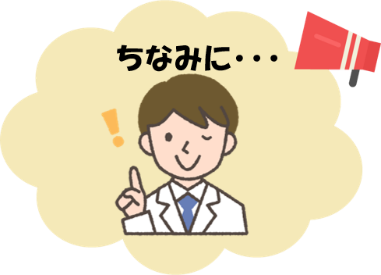 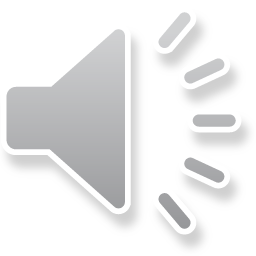 せいかい
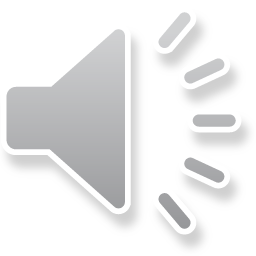 い
おおさかふ
めんせき
ぜんこく
大阪府の面積は全国で「４６位」だよ。
かい
い
い
じょうい
下位３位
上位３位
い
ほっかいどう
１位　北 海 道　8万3,424（平方キロメートル）　　
  ２位　岩 手 県　1万5,275（平方キロメートル）
  ３位　福 島 県　1万3,784（平方キロメートル）
とうきょうと
い
45位　東 京 都　  2,194 （平方キロメートル） 　　
46位　大 阪 府　  1,905 （平方キロメートル）
47位　香 川 県　  1,877 （平方キロメートル）
へいほう
へいほう
い
いわてけん
おおさかふ
い
へいほう
へいほう
ふくしまけん
い
かがわけん
い
へいほう
へいほう
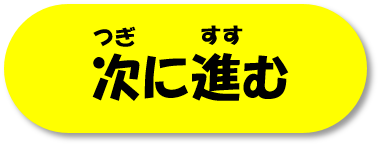 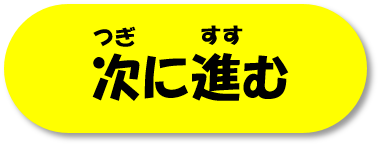 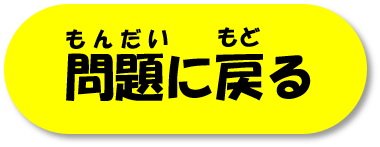 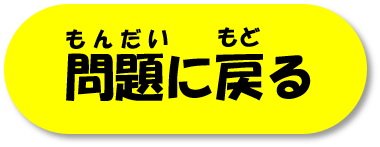 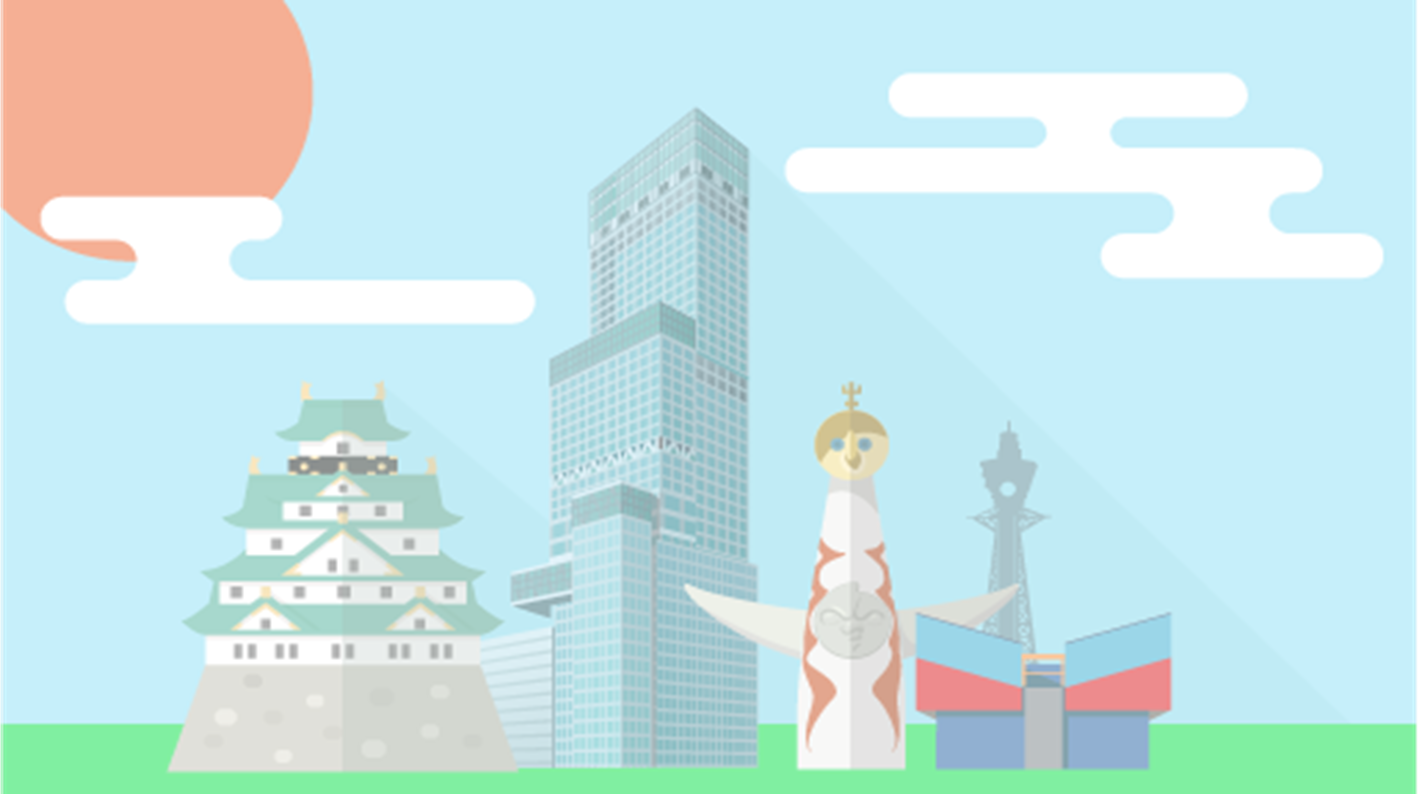 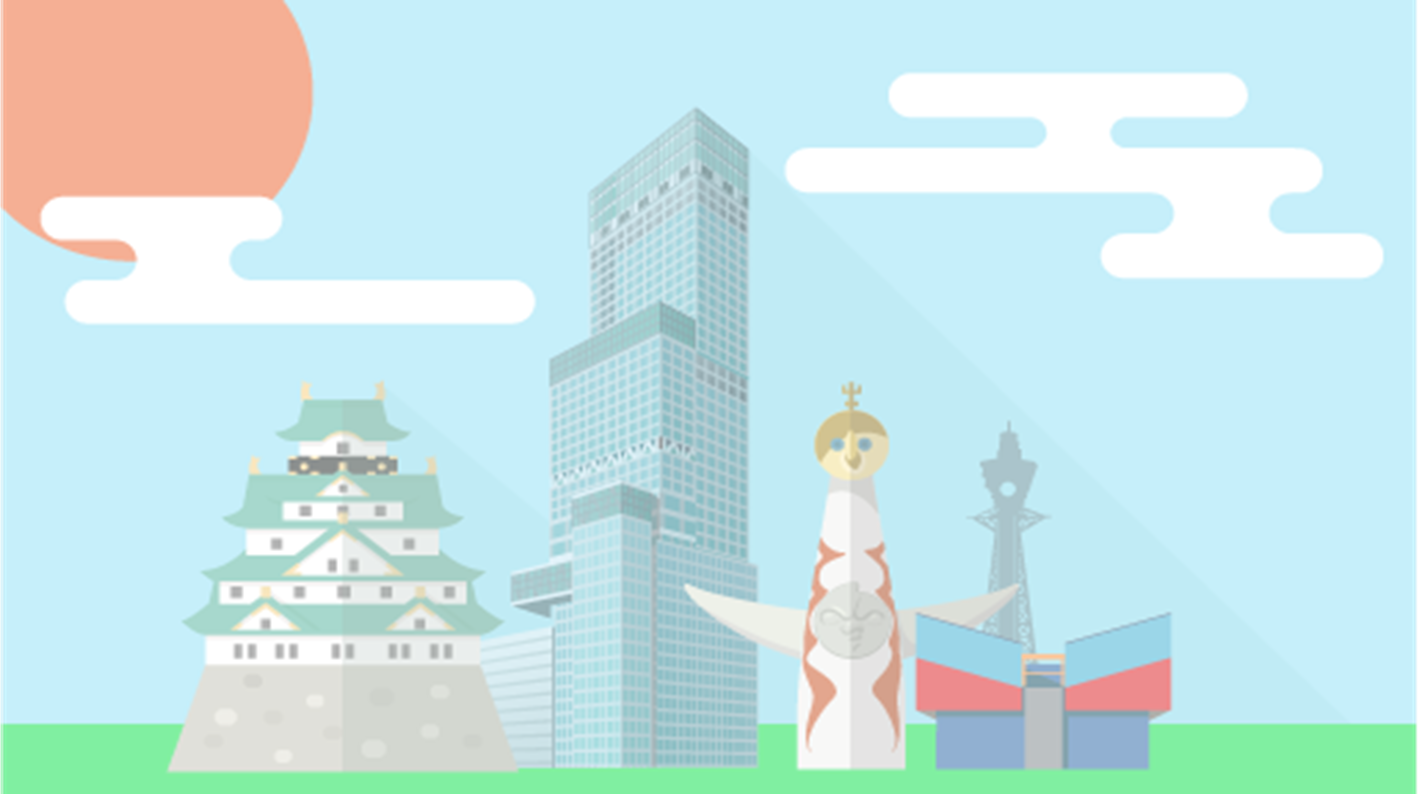 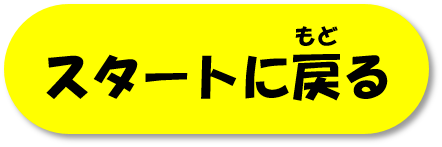 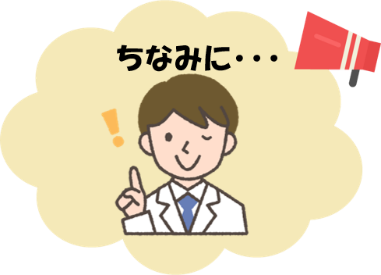 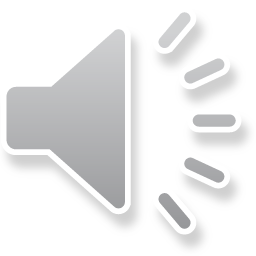 ざんねん
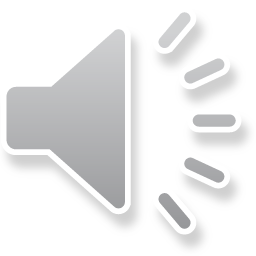 い
おおさかふ
めんせき
ぜんこく
大阪府の面積は全国で「４６位」だよ。
かい
い
い
じょうい
下位３位
上位３位
い
ほっかいどう
１位　北 海 道　8万3,424（平方キロメートル）　　
  ２位　岩 手 県　1万5,275（平方キロメートル）
  ３位　福 島 県　1万3,784（平方キロメートル）
とうきょうと
い
45位　東 京 都　  2,194 （平方キロメートル） 　　
46位　大 阪 府　  1,905 （平方キロメートル）
47位　香 川 県　  1,877 （平方キロメートル）
へいほう
へいほう
い
いわてけん
おおさかふ
い
へいほう
へいほう
ふくしまけん
い
かがわけん
い
へいほう
へいほう
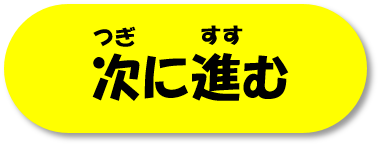 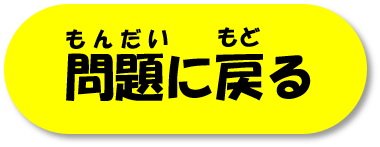 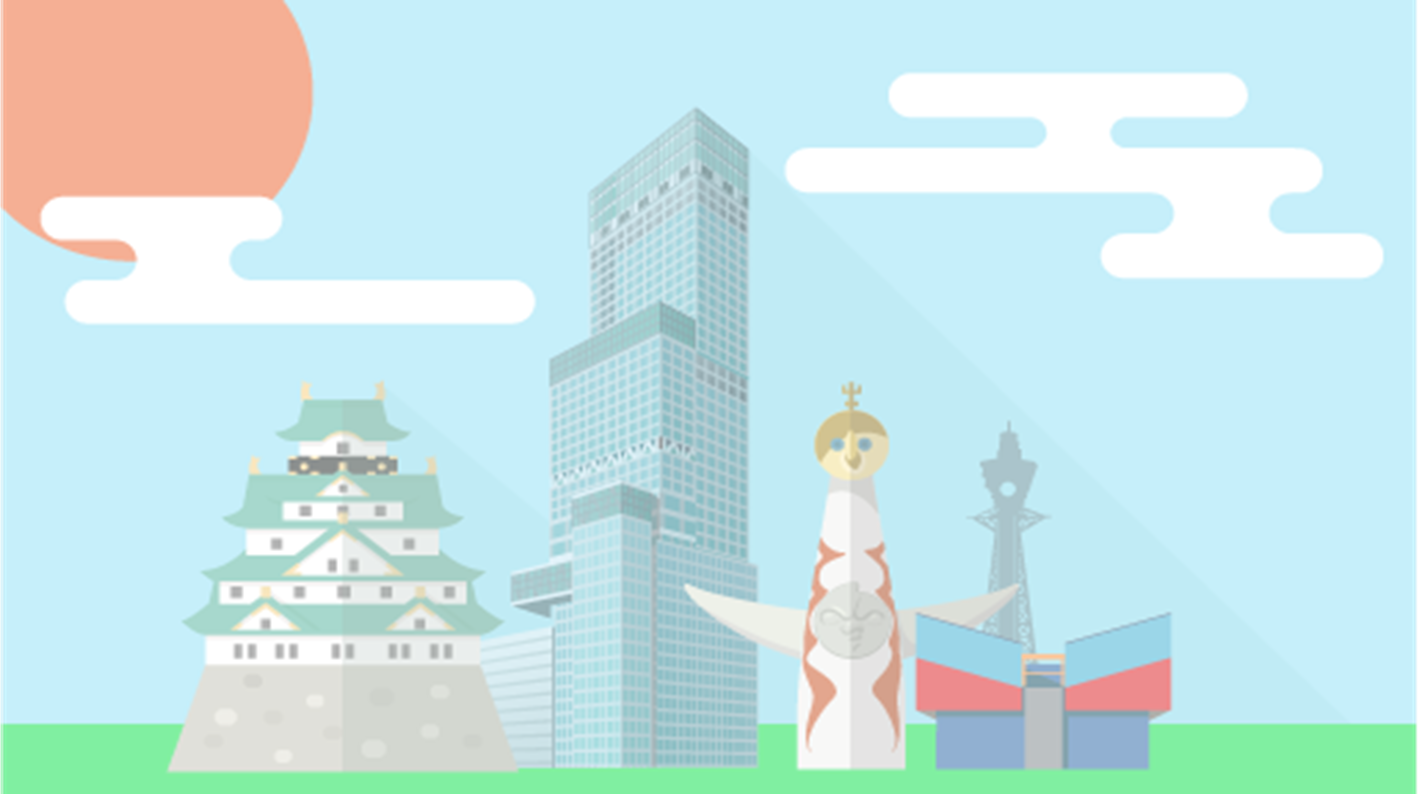 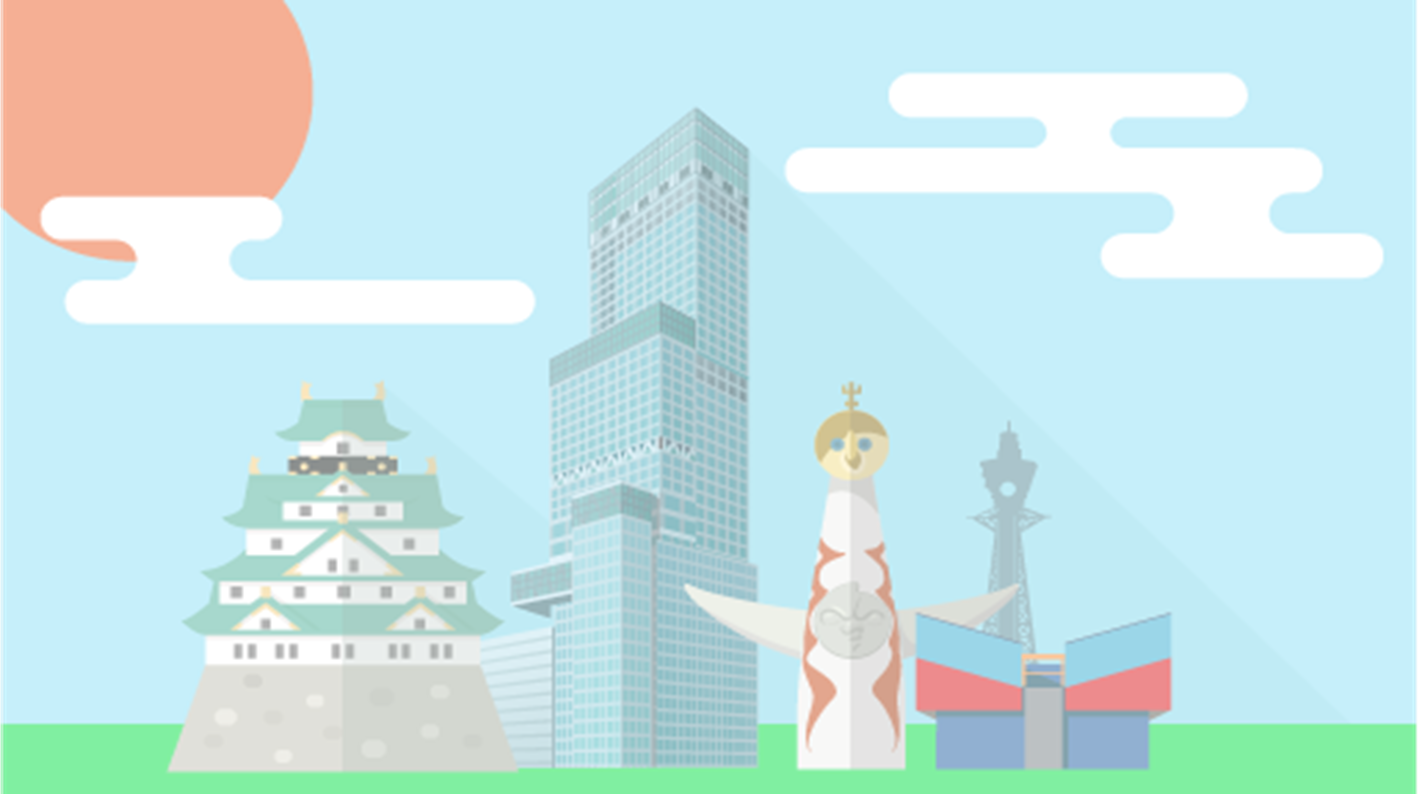 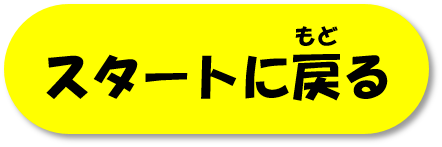 ぶん
びわこ
おおさかふ
めんせき
こ
大阪府の面積は、琵琶湖３個分ぐらい！
ちい
ねん
ぜんこく
ばん
１９８７年までは全国で１番小さかったんだよ。
かがわけん
ねん
ぬ
い
１９８８年に香川県を抜いて「４６位」になりました。
かがわけん
しま
ねん
へいほう
1988年に香川県とされていた14平方キロメートルの島が
けん
なんで？
ぞく
りゆう
とち
へ
｢どの県にも属さない土地｣として減らされたのが理由です。
ねん
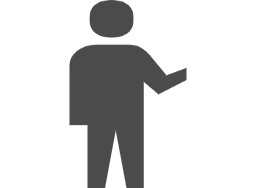 かんさいこくさいくうこう
かんせい
また、1994年に関西国際空港が完成したことにより、
めんせき
ふ
おおさかふ
へいほう
大阪府の面積が54平方キロメートル増えました。
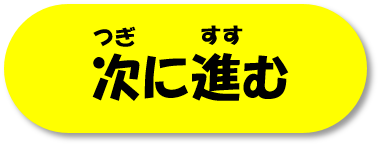 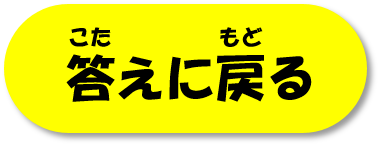 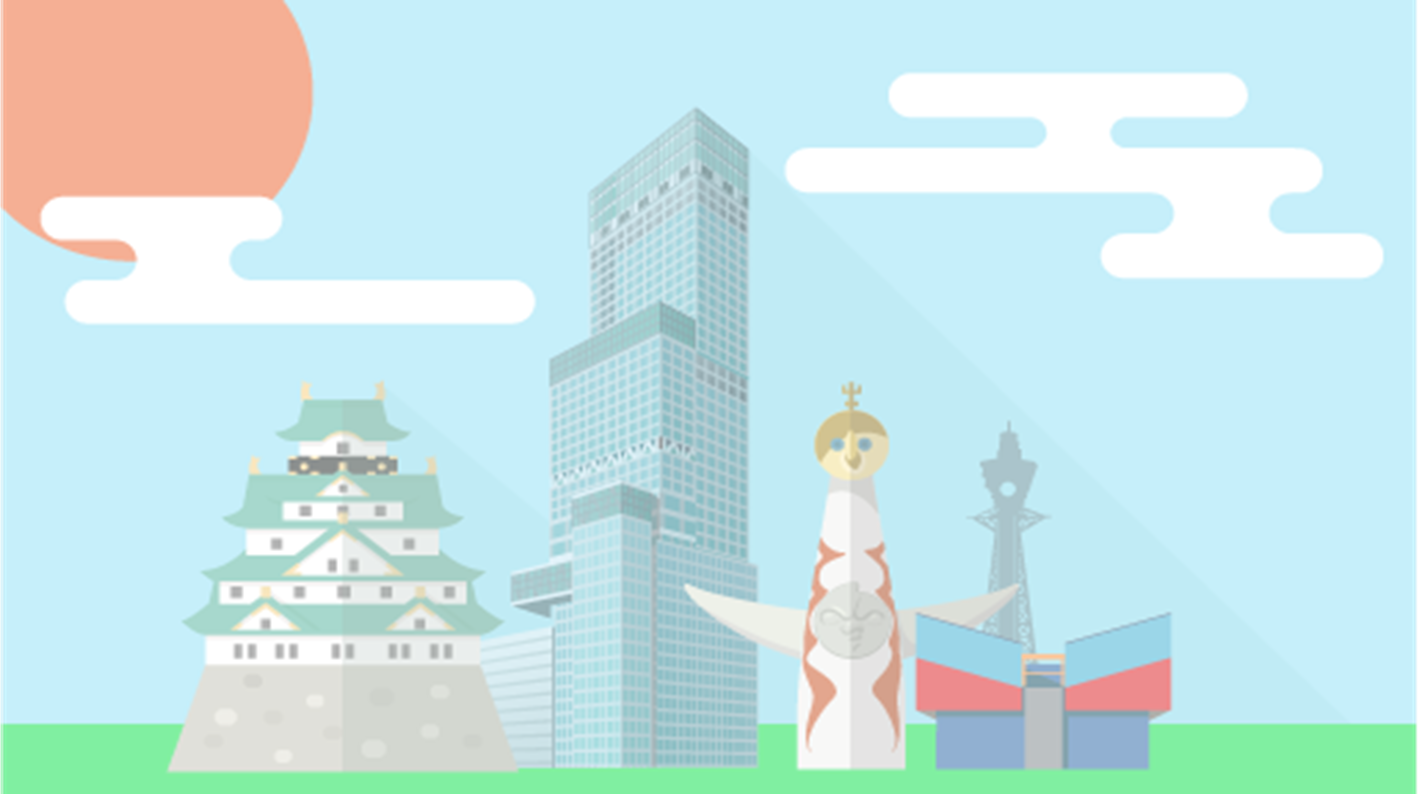 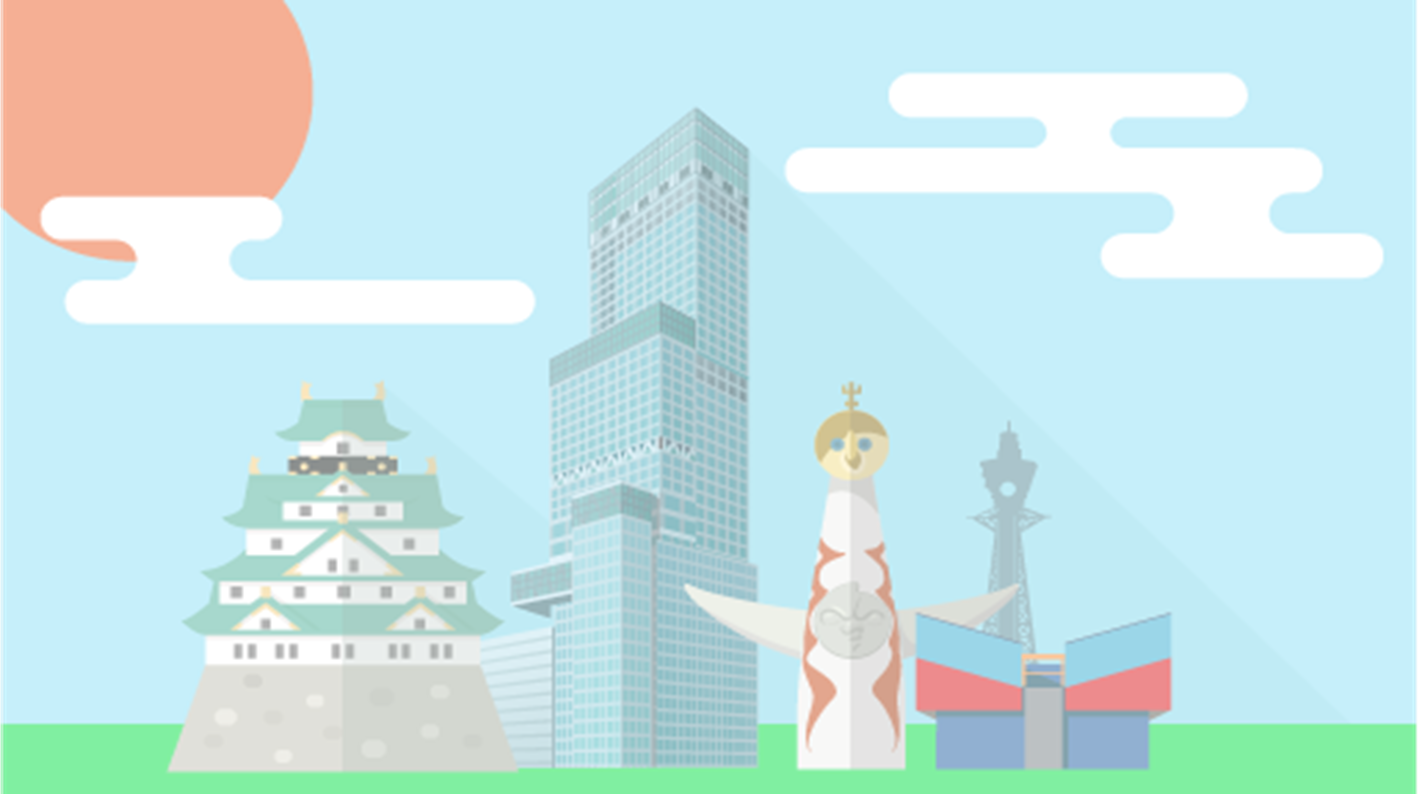 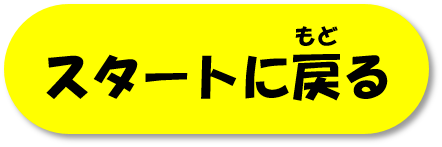 ぶん
びわこ
おおさかふ
めんせき
こ
大阪府の面積は、琵琶湖３個分ぐらい！
ちい
ねん
ぜんこく
ばん
１９８７年までは全国で１番小さかったんだよ。
かがわけん
ねん
ぬ
い
１９８８年に香川県を抜いて「４６位」になりました。
かがわけん
しま
ねん
へいほう
1988年に香川県とされていた14平方キロメートルの島が
けん
なんで？
ぞく
りゆう
とち
へ
｢どの県にも属さない土地｣として減らされたのが理由です。
ねん
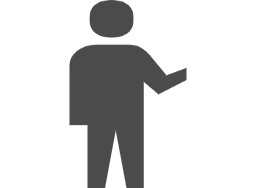 かんさいこくさいくうこう
かんせい
また、1994年に関西国際空港が完成したことにより、
めんせき
ふ
おおさかふ
へいほう
大阪府の面積が54平方キロメートル増えました。
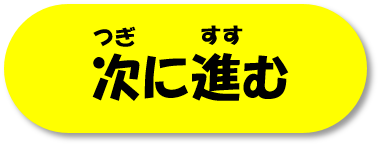 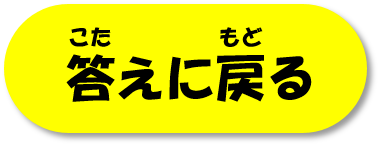 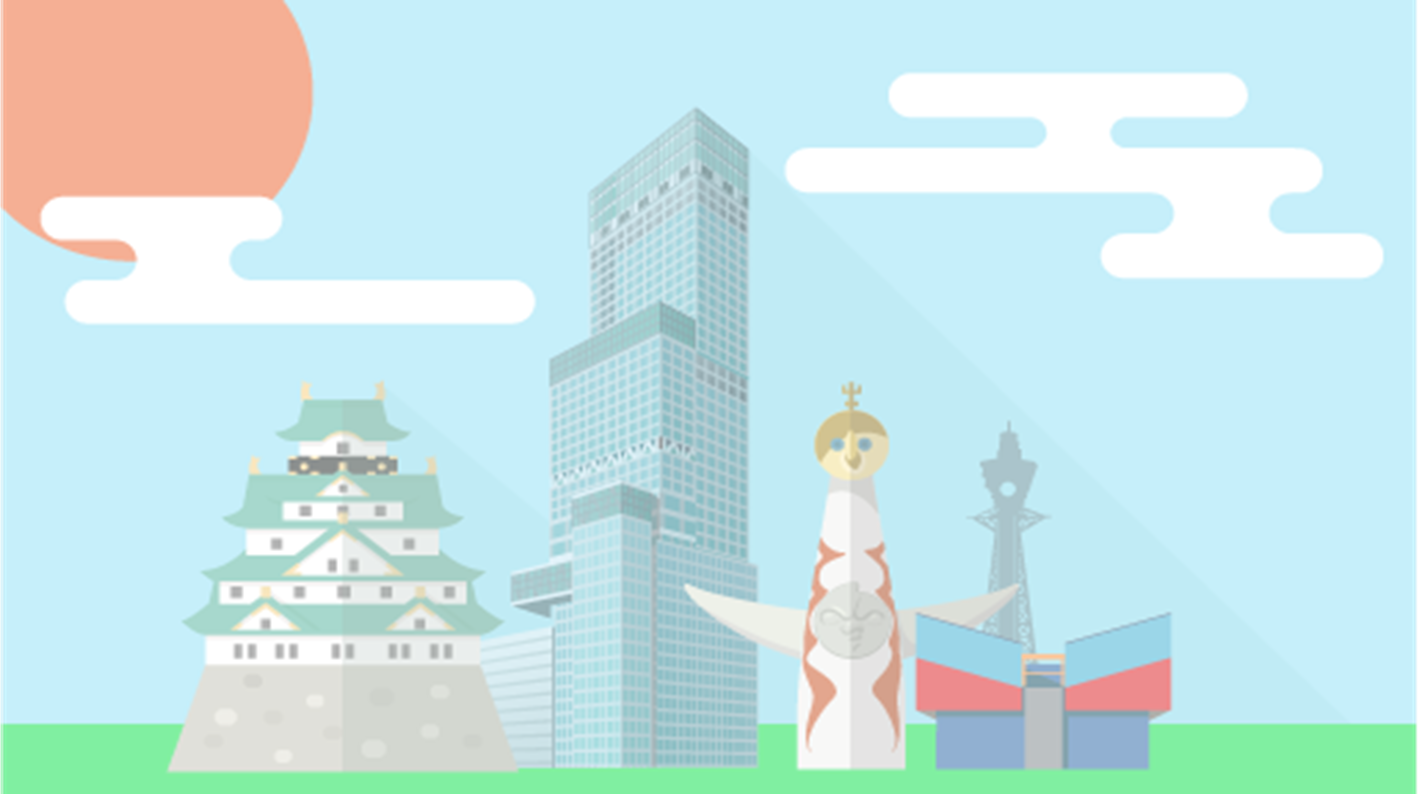 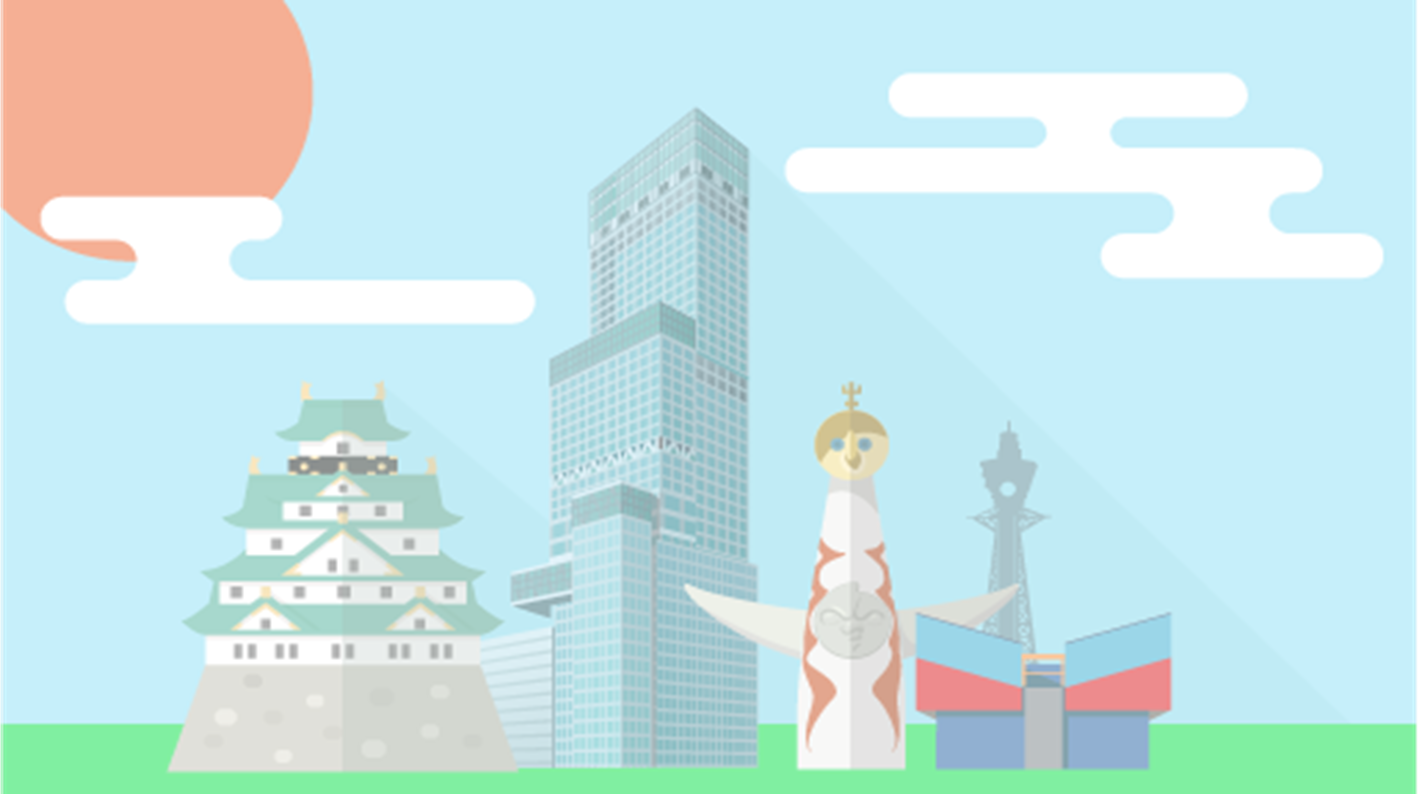 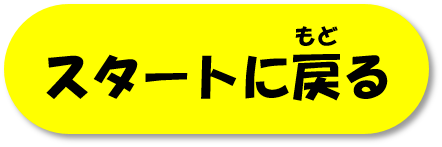 もん
だい
第２問
ひと
おおさかふ
す
大阪府にはたくさんの人が住んでいます。
じんこう
ぜんこく
なんい
人口は全国で何位でしょうか？
ねんじてん
(2020年時点）
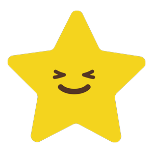 お
おも
ばんごう
せいかい
正解だと思う番号を押してね
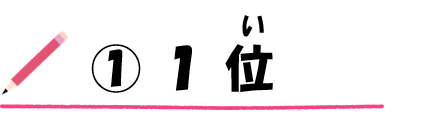 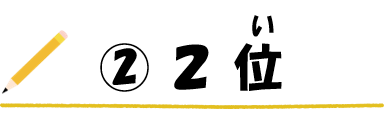 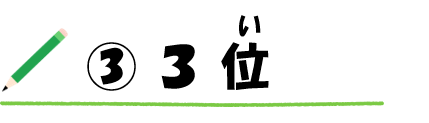 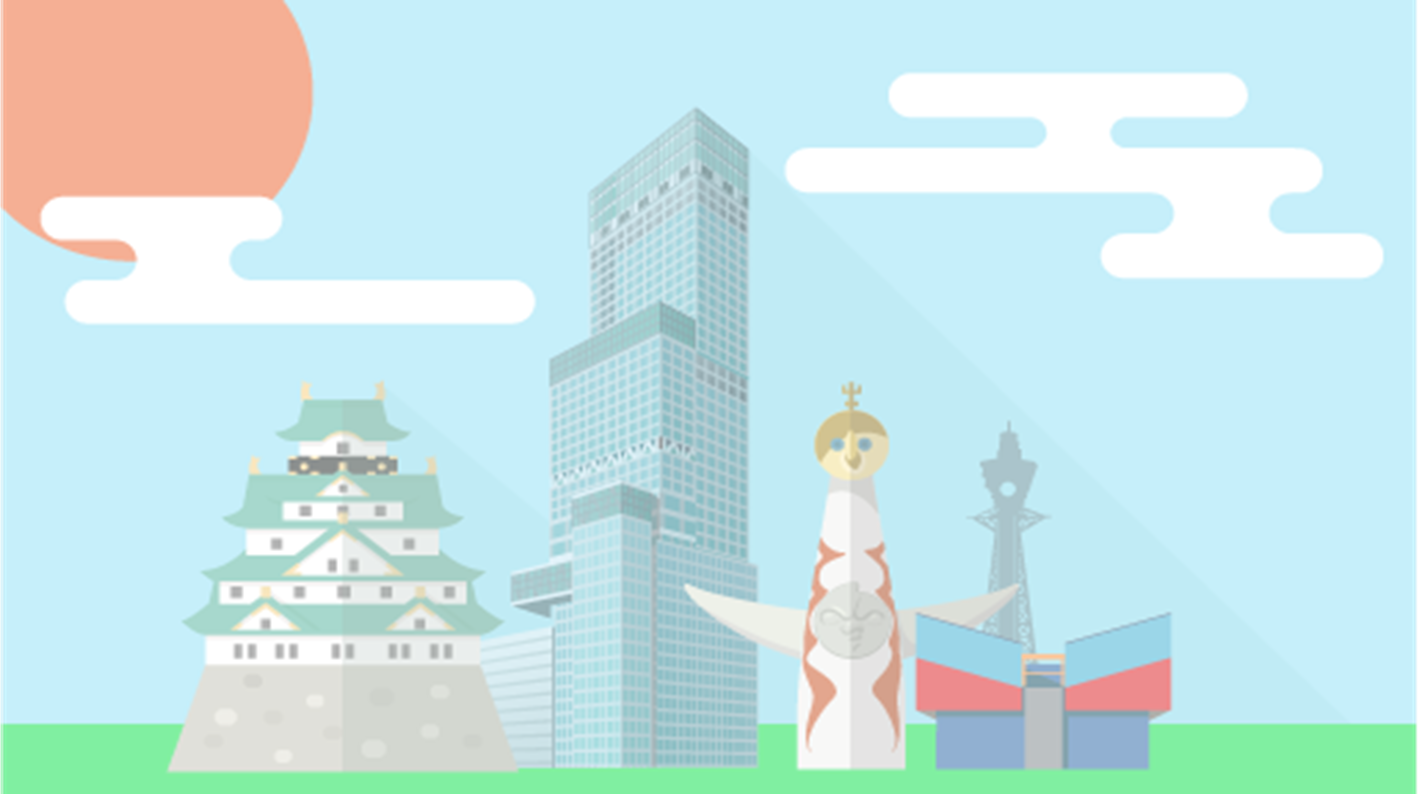 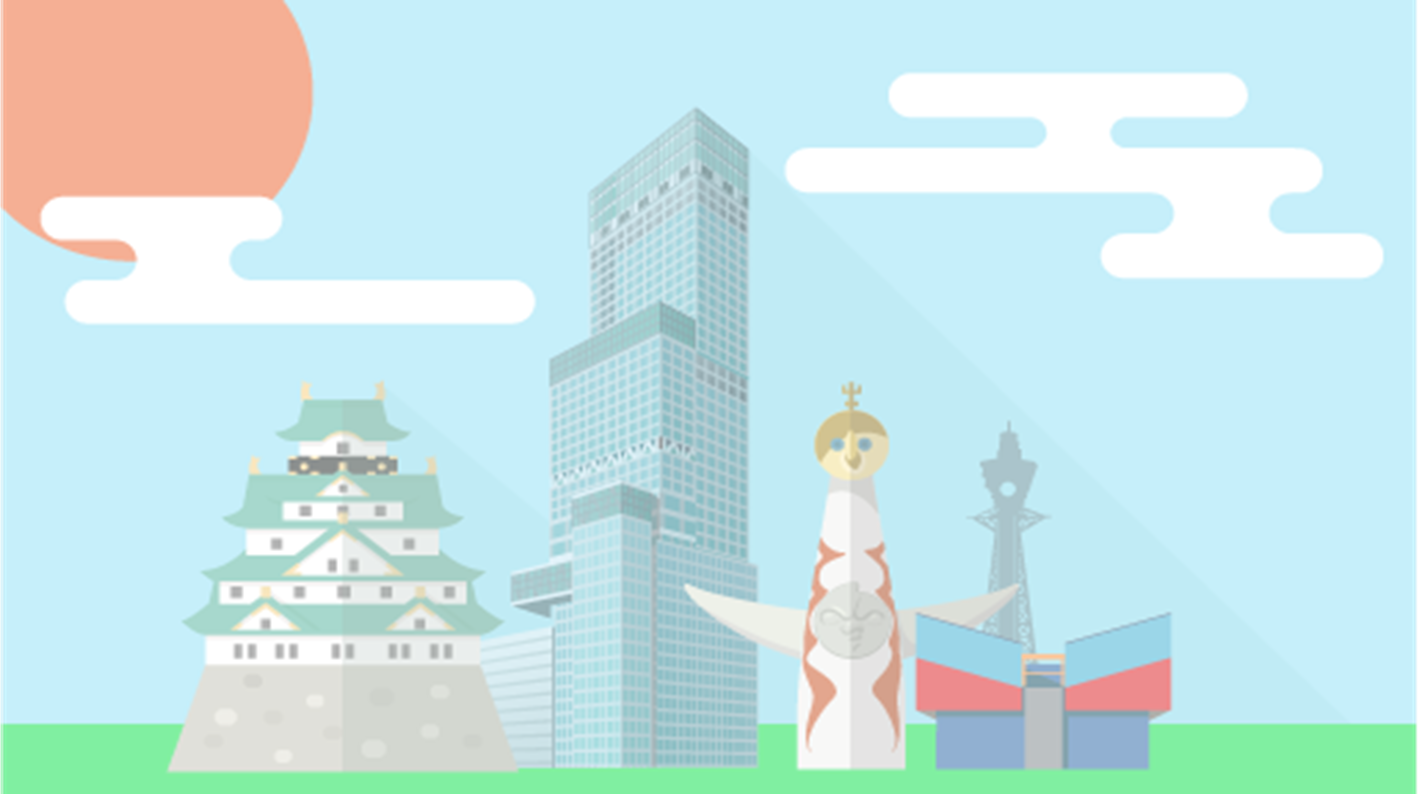 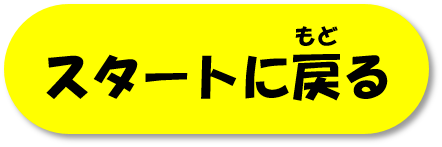 もん
だい
第２問
ひと
おおさかふ
す
大阪府にはたくさんの人が住んでいます。
じんこう
ぜんこく
なんい
人口は全国で何位でしょうか？
ねんじてん
(2020年時点）
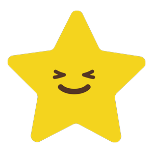 お
おも
ばんごう
せいかい
正解だと思う番号を押してね
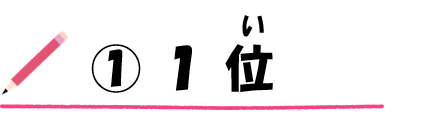 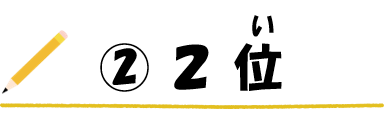 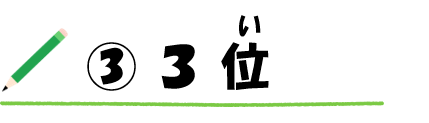 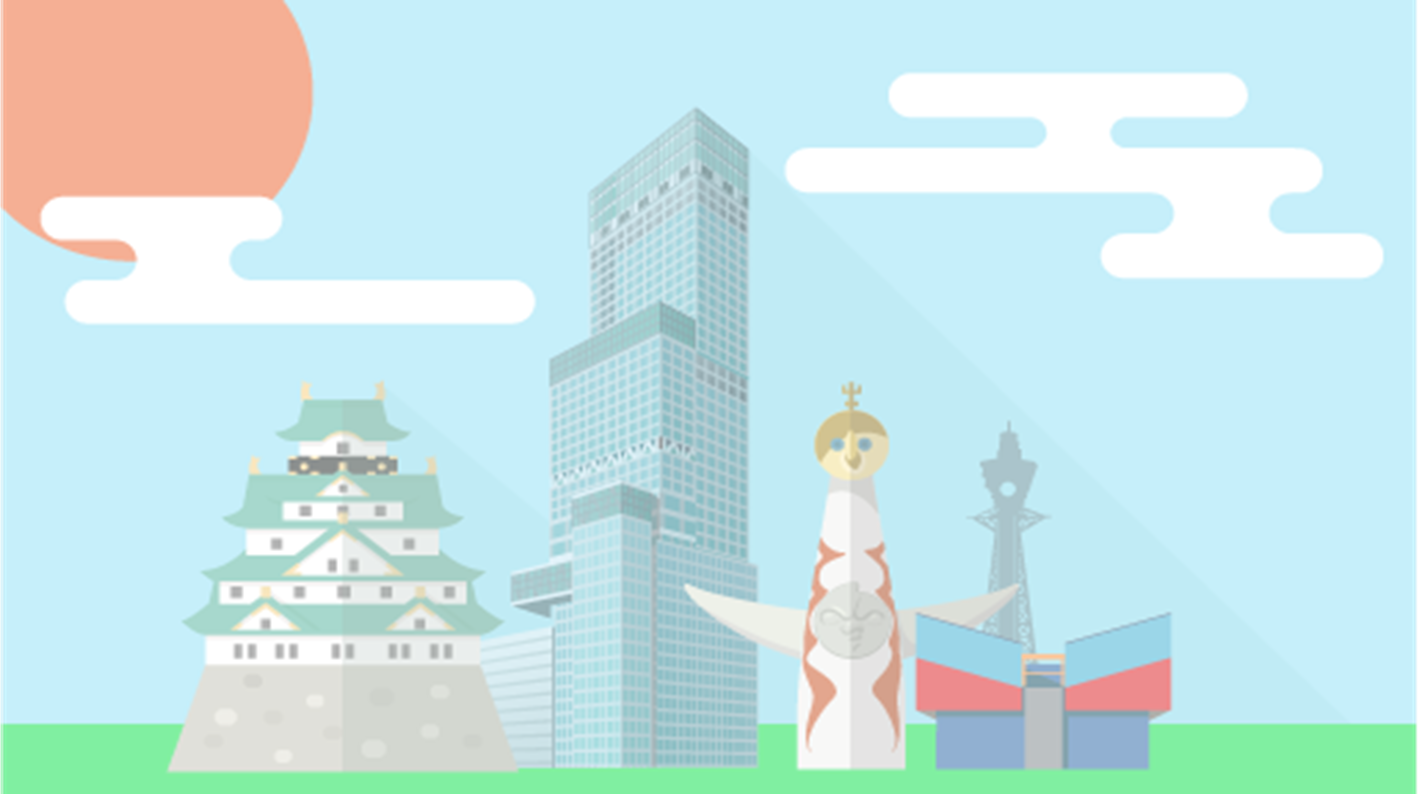 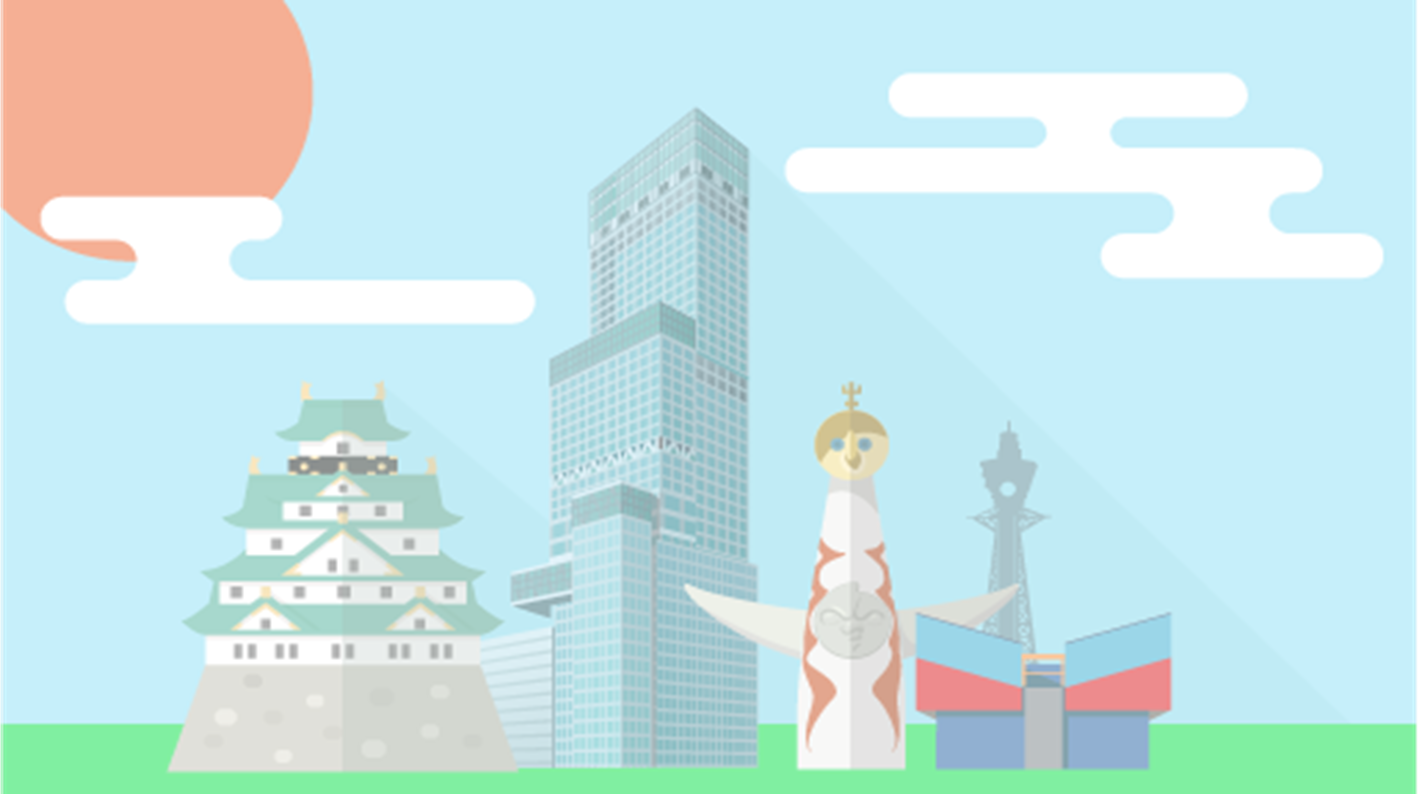 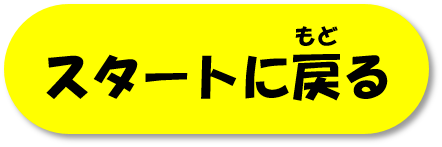 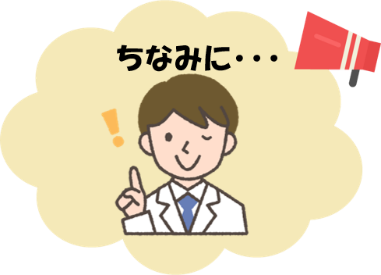 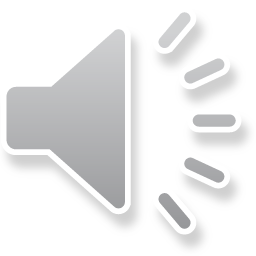 せいかい
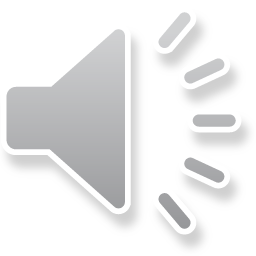 おおさかふ
じんこう
ぜんこく
い
大阪府の人口は全国で「３位」だよ。
かい
い
い
じょうい
下位３位
上位３位
い
とうきょうと
１位　東 京 都　     1千404万8千(人)　　
  ２位　神 奈 川 県　      923万7千(人)
  ３位　大 阪 府　　　    883万8千(人)
い
こうちけん
45位　高 知 県　　　 69万2千(人) 　　
46位　島 根 県　 　　67万1千(人) 
47位　鳥 取 県　　    55万3千(人)
い
かながわけん
い
しまねけん
おおさかふ
い
とっとりけん
い
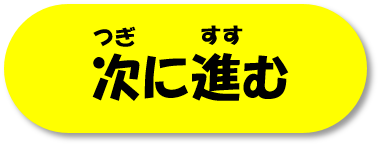 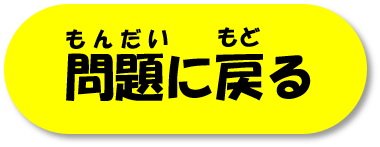 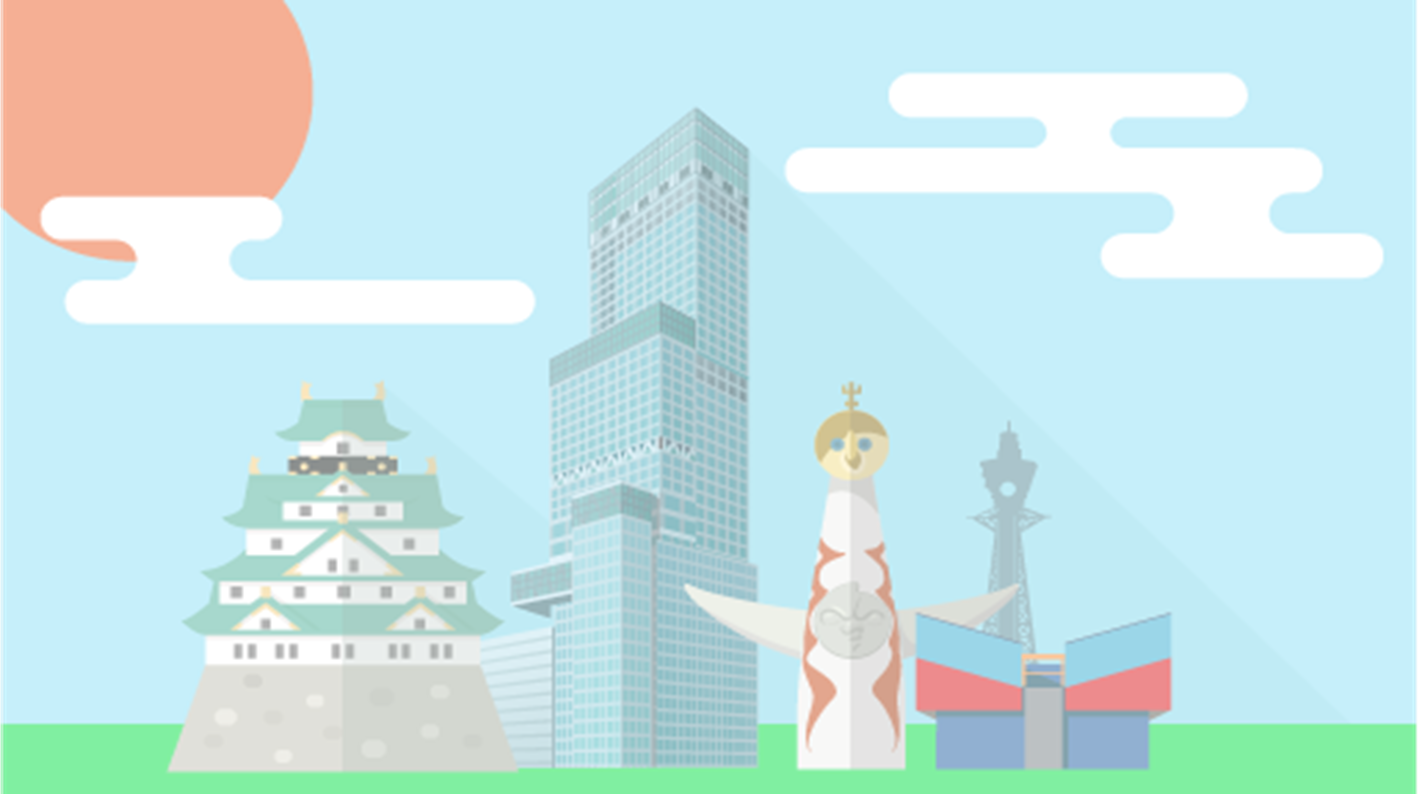 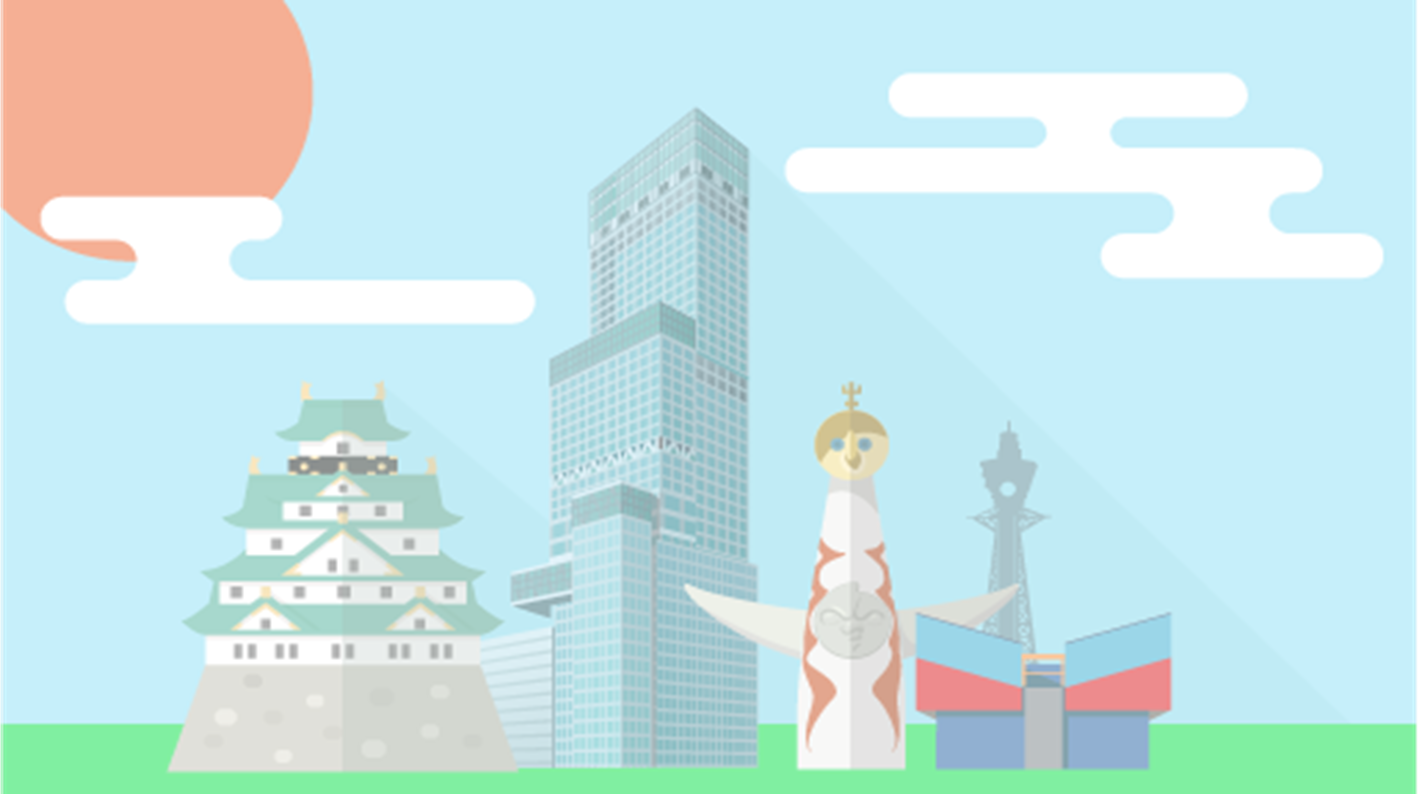 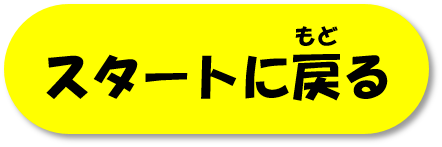 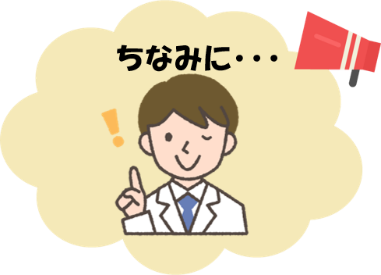 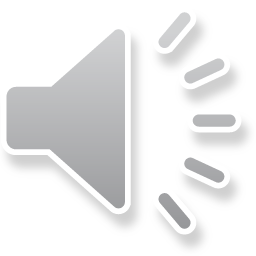 ざんねん
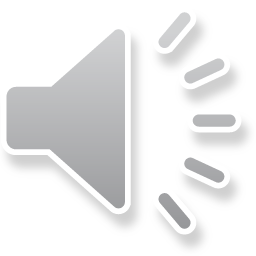 おおさかふ
じんこう
ぜんこく
い
大阪府の人口は全国で「３位」だよ。
かい
い
い
じょうい
下位３位
上位３位
い
とうきょうと
１位　東 京 都　     1千404万8千(人)　　
  ２位　神 奈 川 県　      923万7千(人)
  ３位　大 阪 府　　　    883万8千(人)
い
こうちけん
45位　高 知 県　　　 69万2千(人) 　　
46位　島 根 県　 　　67万1千(人) 
47位　鳥 取 県　　    55万3千(人)
い
かながわけん
い
しまねけん
おおさかふ
い
とっとりけん
い
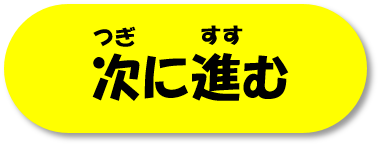 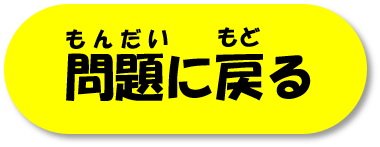 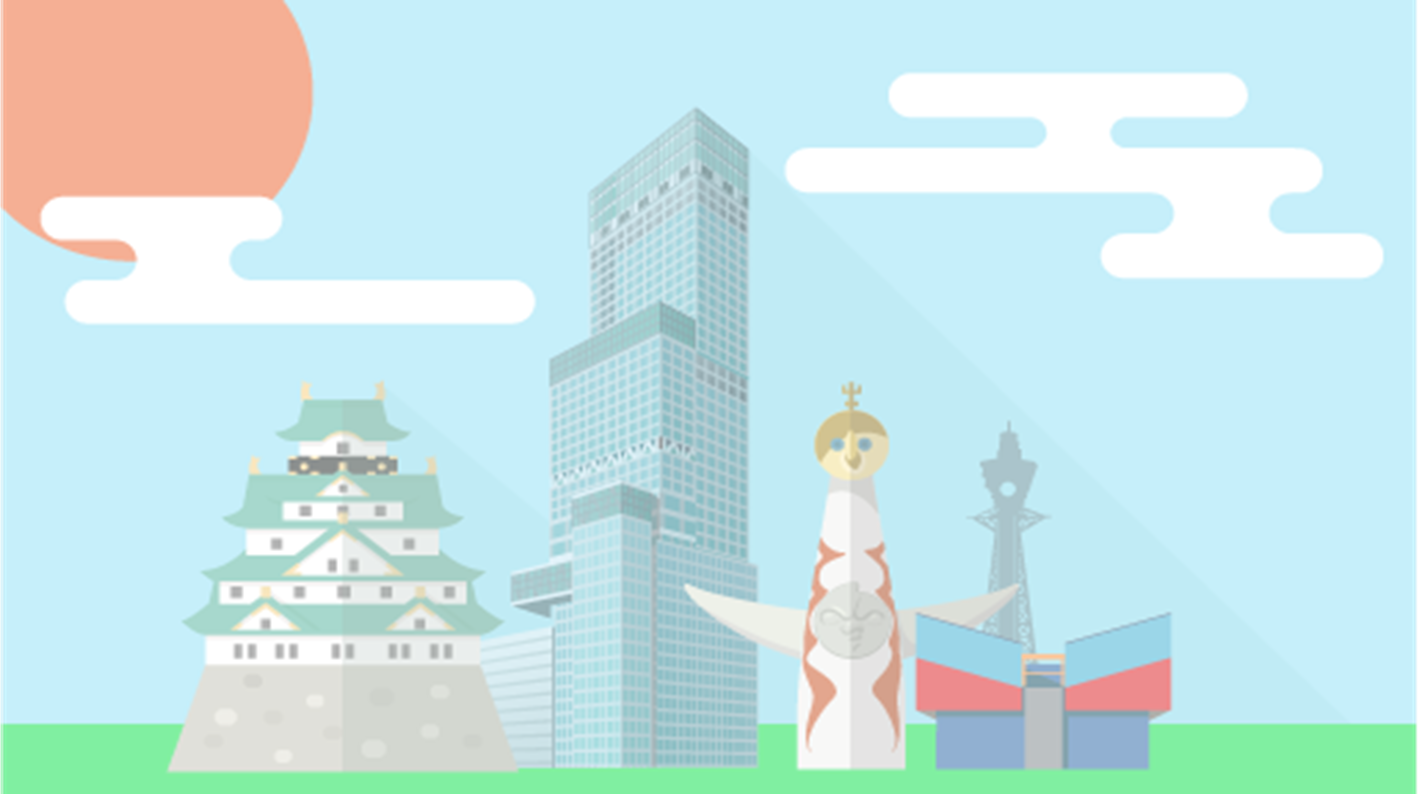 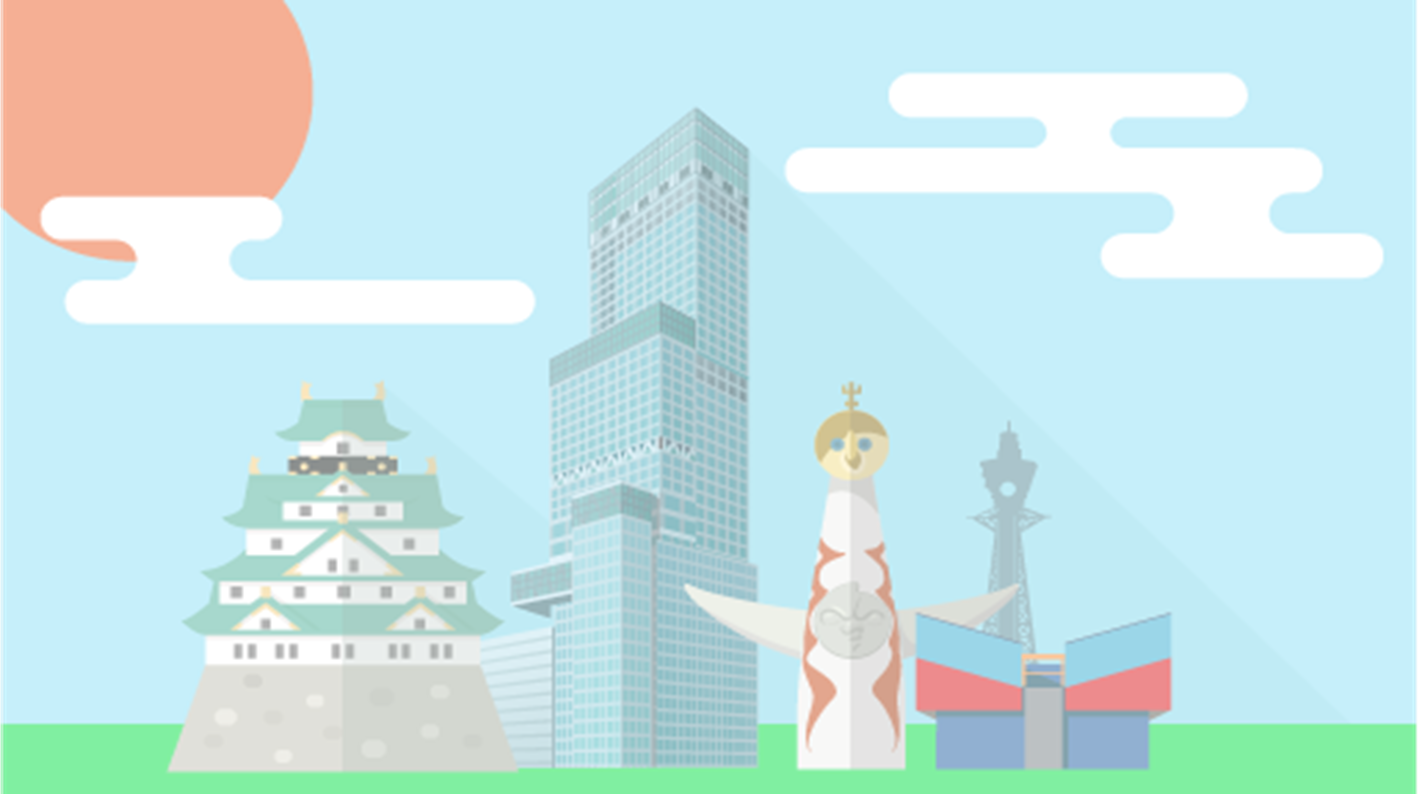 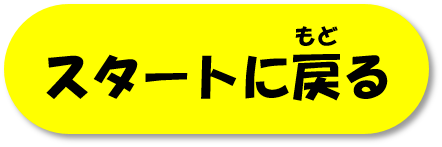 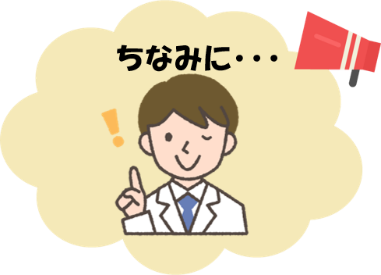 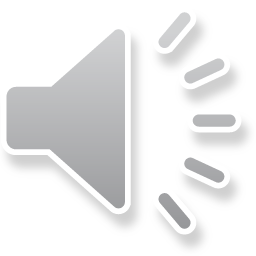 せいかい
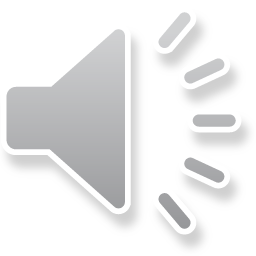 おおさかふ
じんこう
ぜんこく
い
大阪府の人口は全国で「３位」だよ。
かい
い
い
じょうい
下位３位
上位３位
い
とうきょうと
１位　東 京 都　     1千404万8千(人)　　
  ２位　神 奈 川 県　      923万7千(人)
  ３位　大 阪 府　　　    883万8千(人)
い
こうちけん
45位　高 知 県　　　 69万2千(人) 　　
46位　島 根 県　 　　67万1千(人) 
47位　鳥 取 県　　    55万3千(人)
い
かながわけん
い
しまねけん
おおさかふ
い
とっとりけん
い
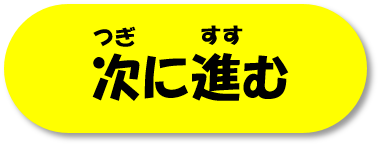 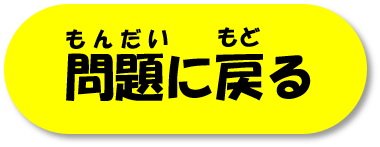 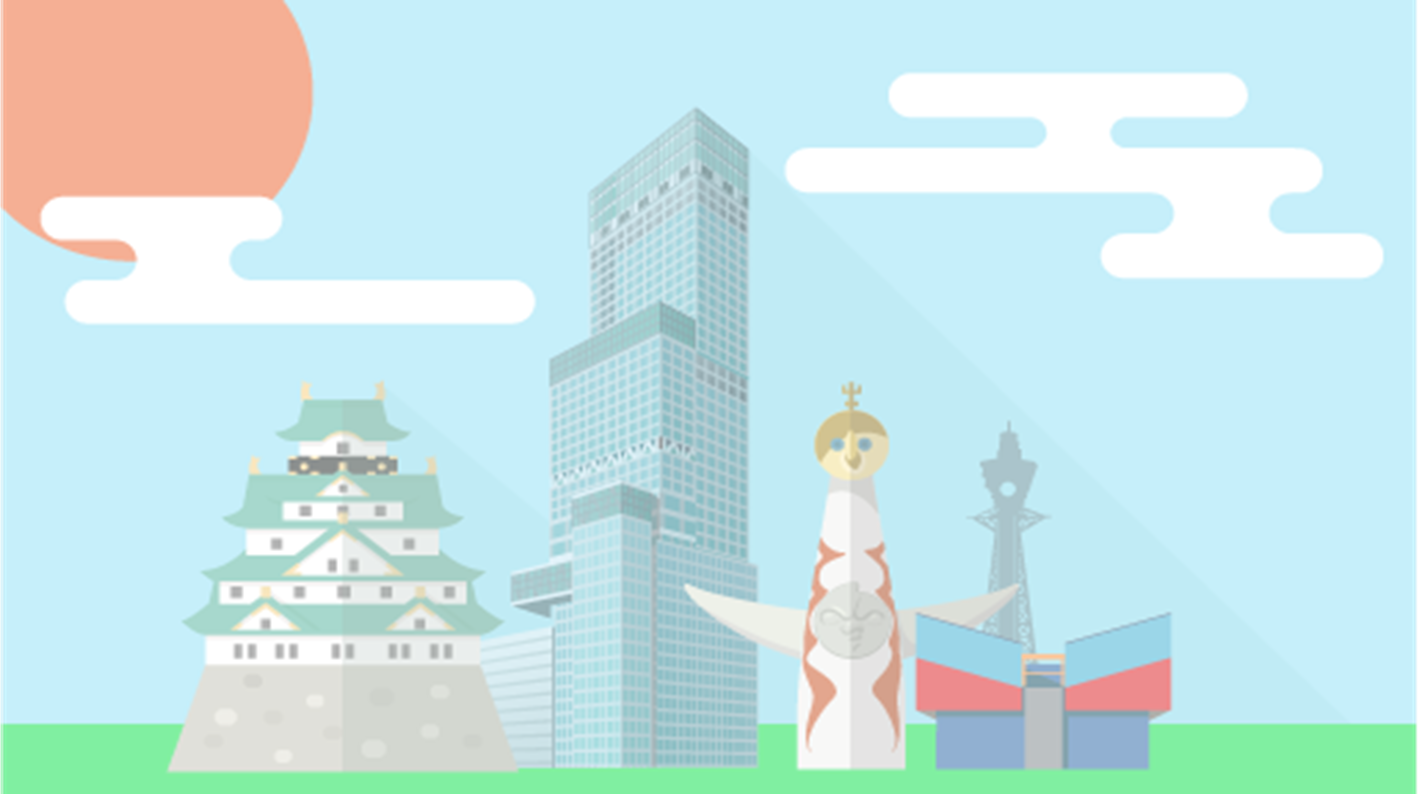 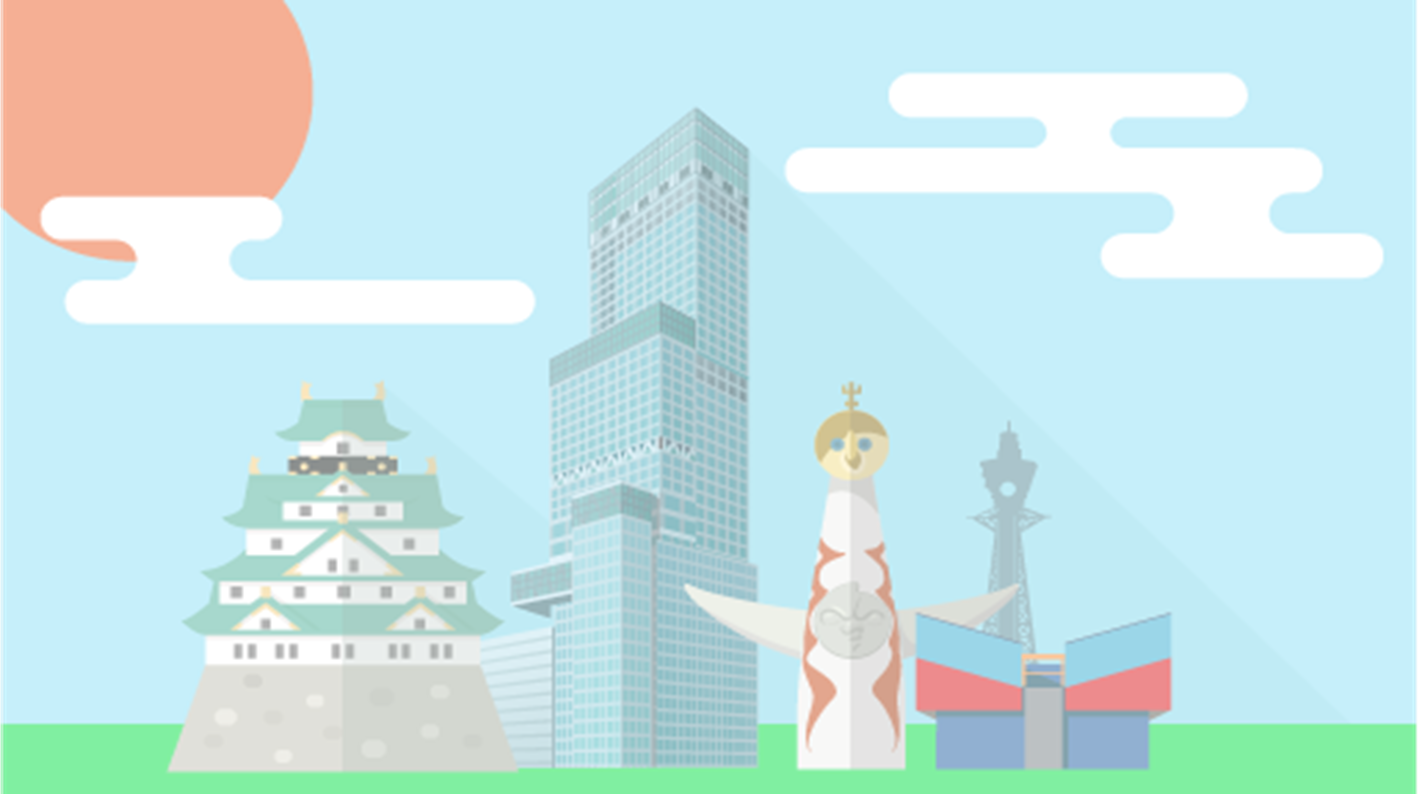 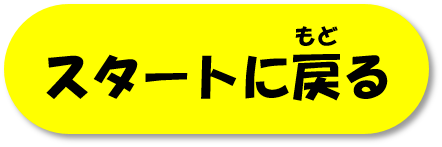 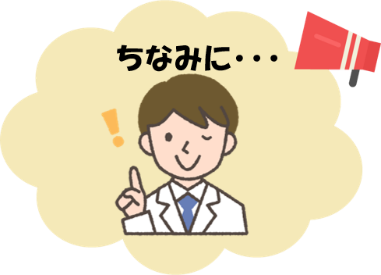 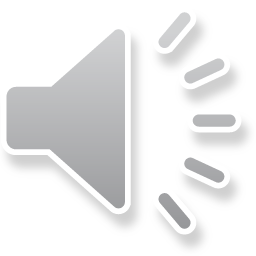 ざんねん
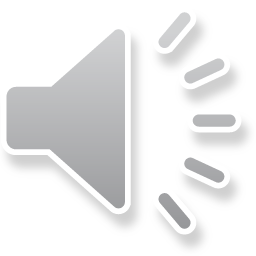 おおさかふ
じんこう
ぜんこく
い
大阪府の人口は全国で「３位」だよ。
かい
い
い
じょうい
下位３位
上位３位
い
とうきょうと
１位　東 京 都　     1千404万8千(人)　　
  ２位　神 奈 川 県　      923万7千(人)
  ３位　大 阪 府　　　    883万8千(人)
い
こうちけん
45位　高 知 県　　　 69万2千(人) 　　
46位　島 根 県　 　　67万1千(人) 
47位　鳥 取 県　　    55万3千(人)
い
かながわけん
い
しまねけん
おおさかふ
い
とっとりけん
い
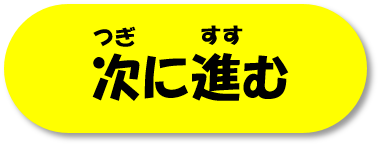 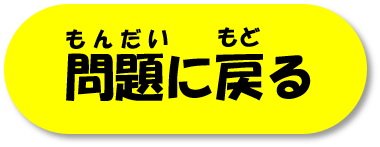 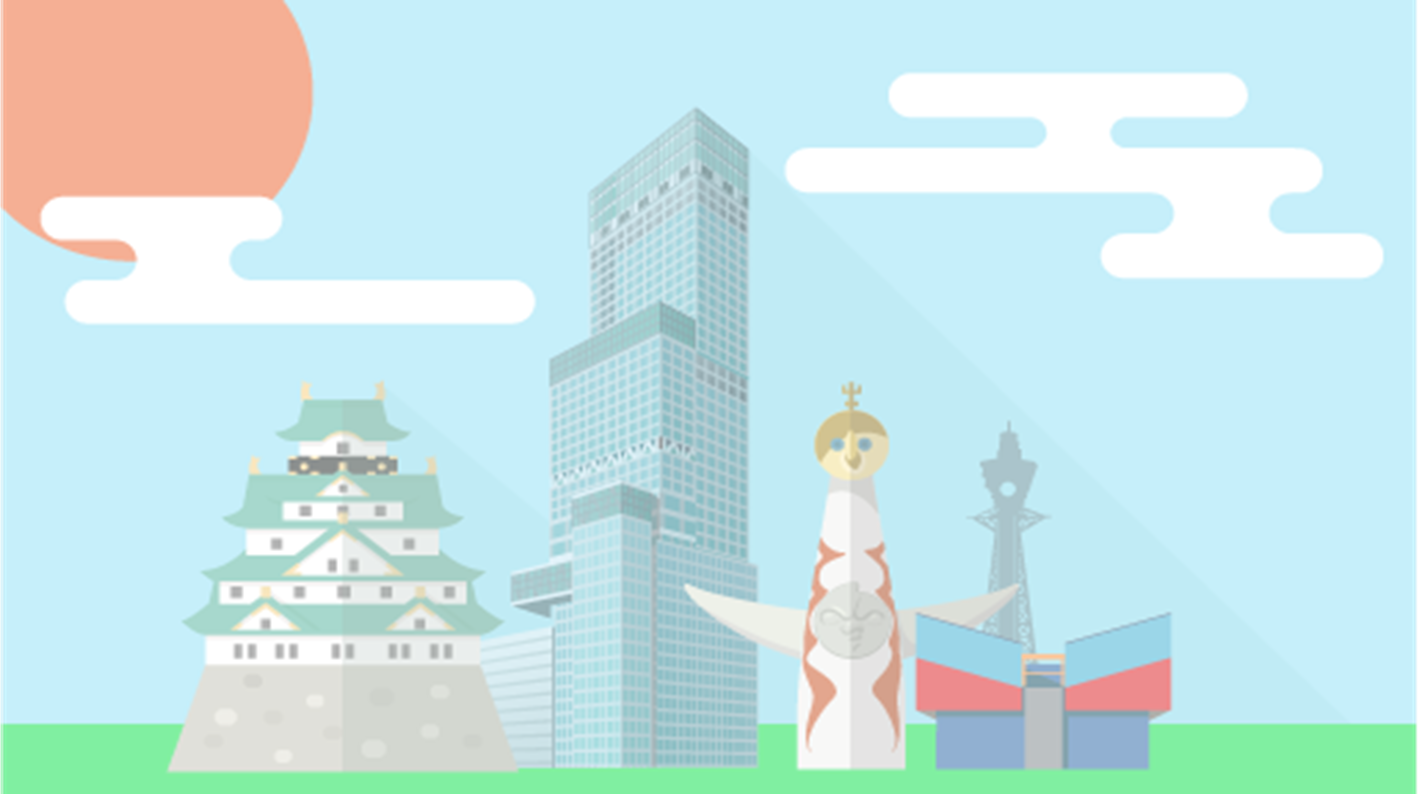 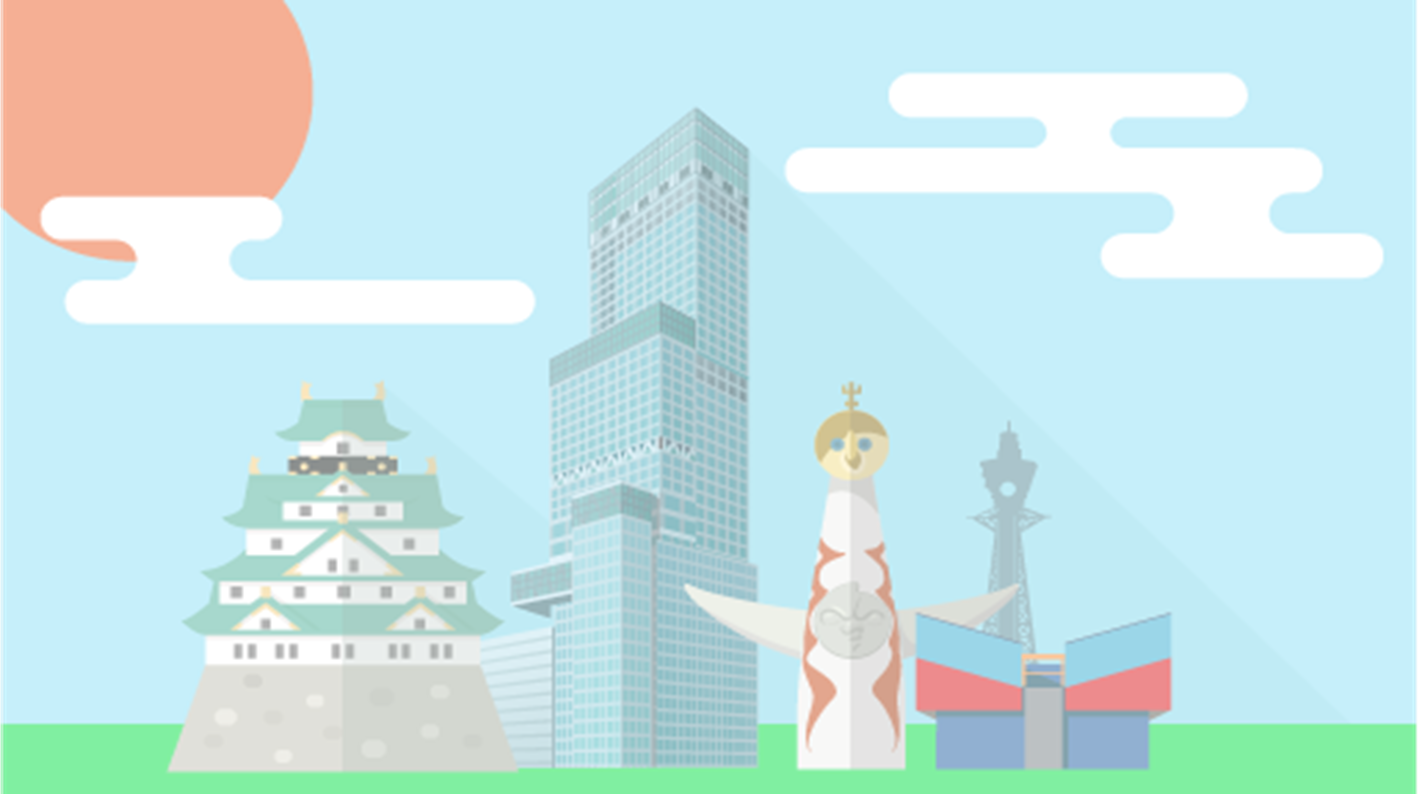 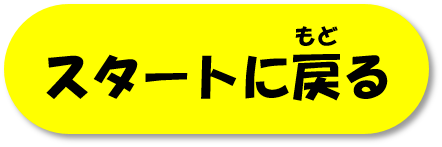 じ ん こ う
ね ん
ね ん ま え
１００年前(１９２０年)の人口
い
じょうい
上位３位
とうきょうと
い
１位　東 京 都　     　  369万9千(人)　　
  ２位　大 阪 府　      　 258万8千(人)
  ３位　北 海 道　　　    235万9千(人)
ほっかいどう
い
おおさかふ
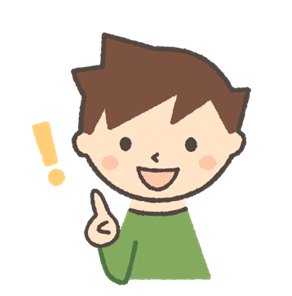 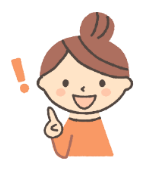 い
おお
ねんまえ
じんこう
おおさかふ
１００年前も大阪府は人口が多かったんだね
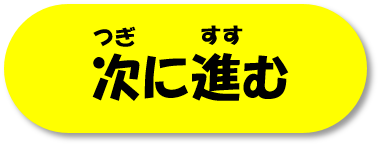 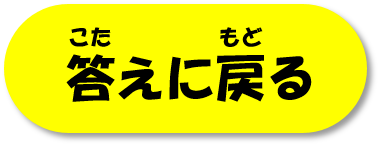 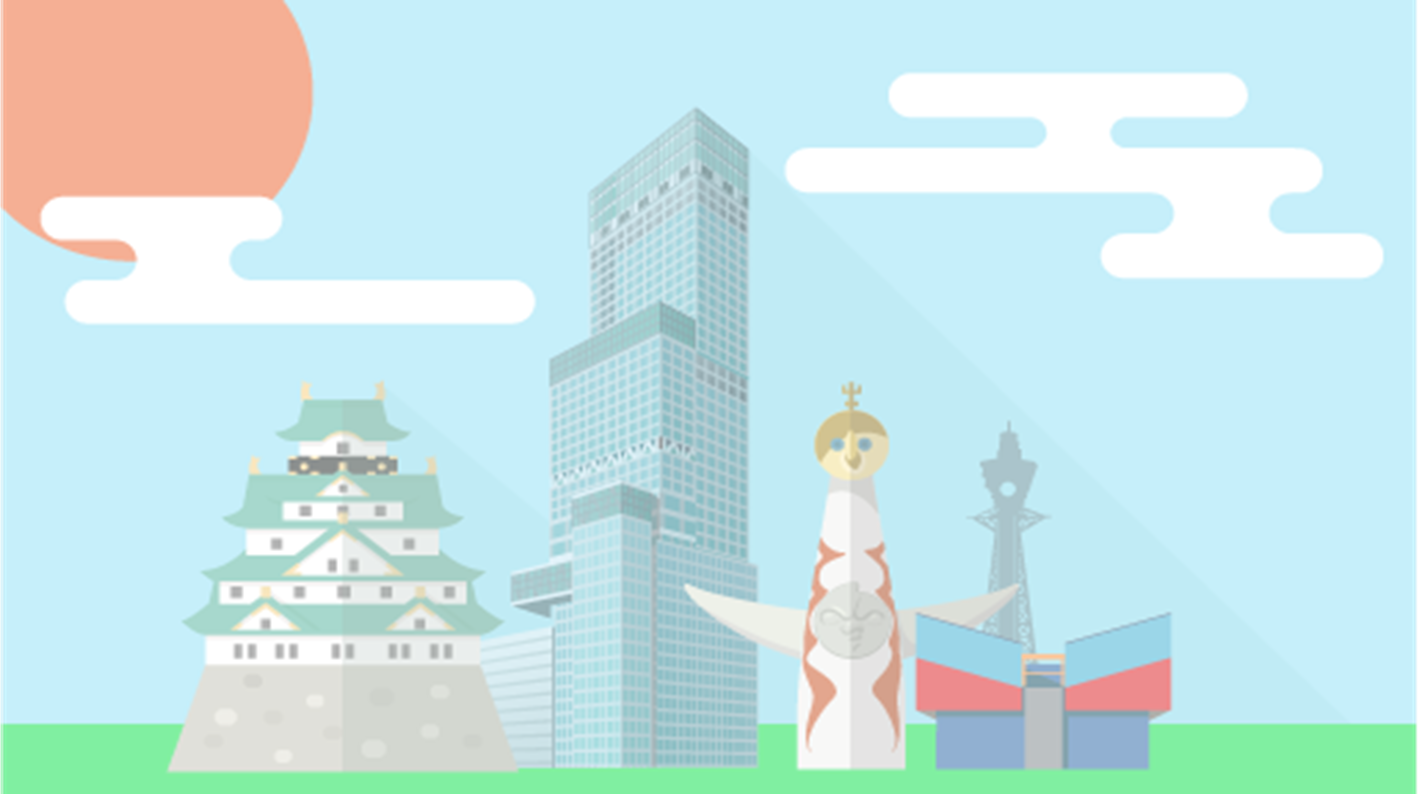 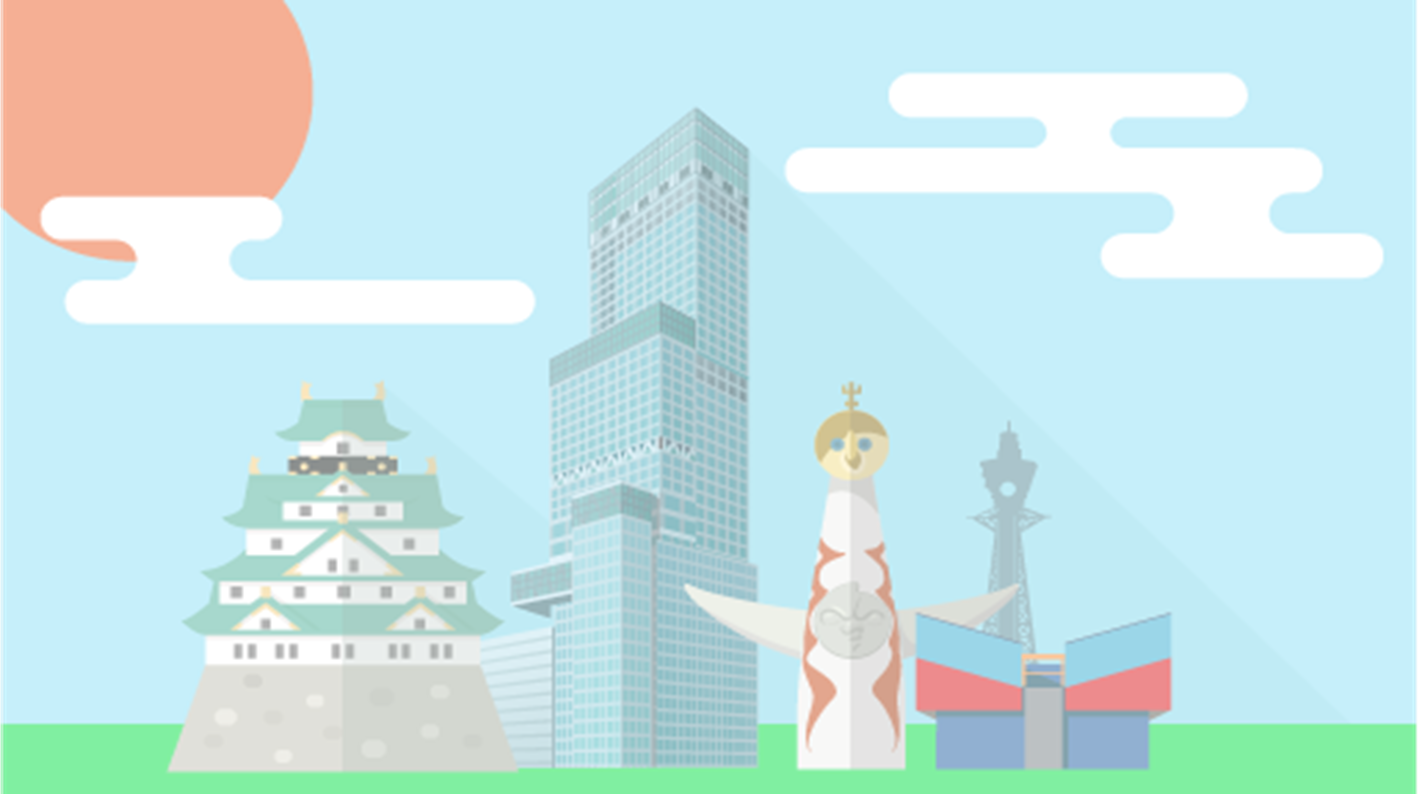 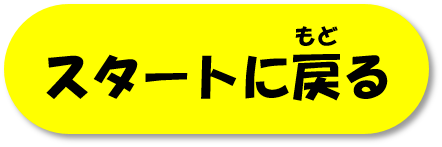 じ ん こ う
ね ん
ね ん ま え
１００年前(１９２０年)の人口
い
じょうい
上位３位
とうきょうと
い
１位　東 京 都　     　  369万9千(人)　　
  ２位　大 阪 府　      　 258万8千(人)
  ３位　北 海 道　　　    235万9千(人)
ほっかいどう
い
おおさかふ
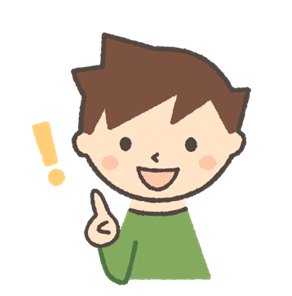 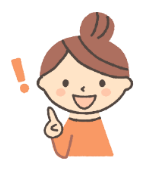 い
おお
ねんまえ
じんこう
おおさかふ
１００年前も大阪府は人口が多かったんだね
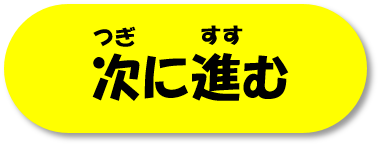 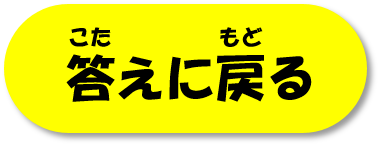 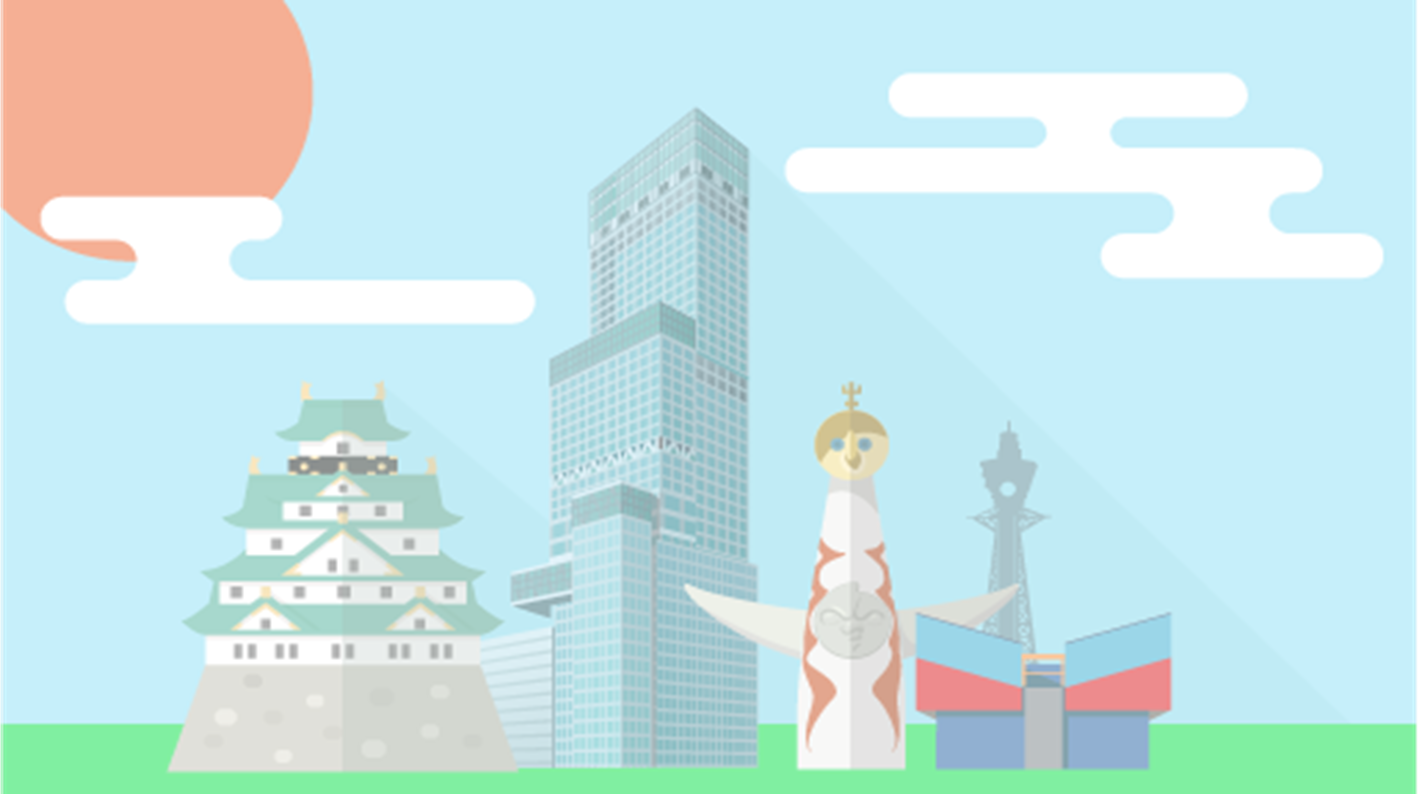 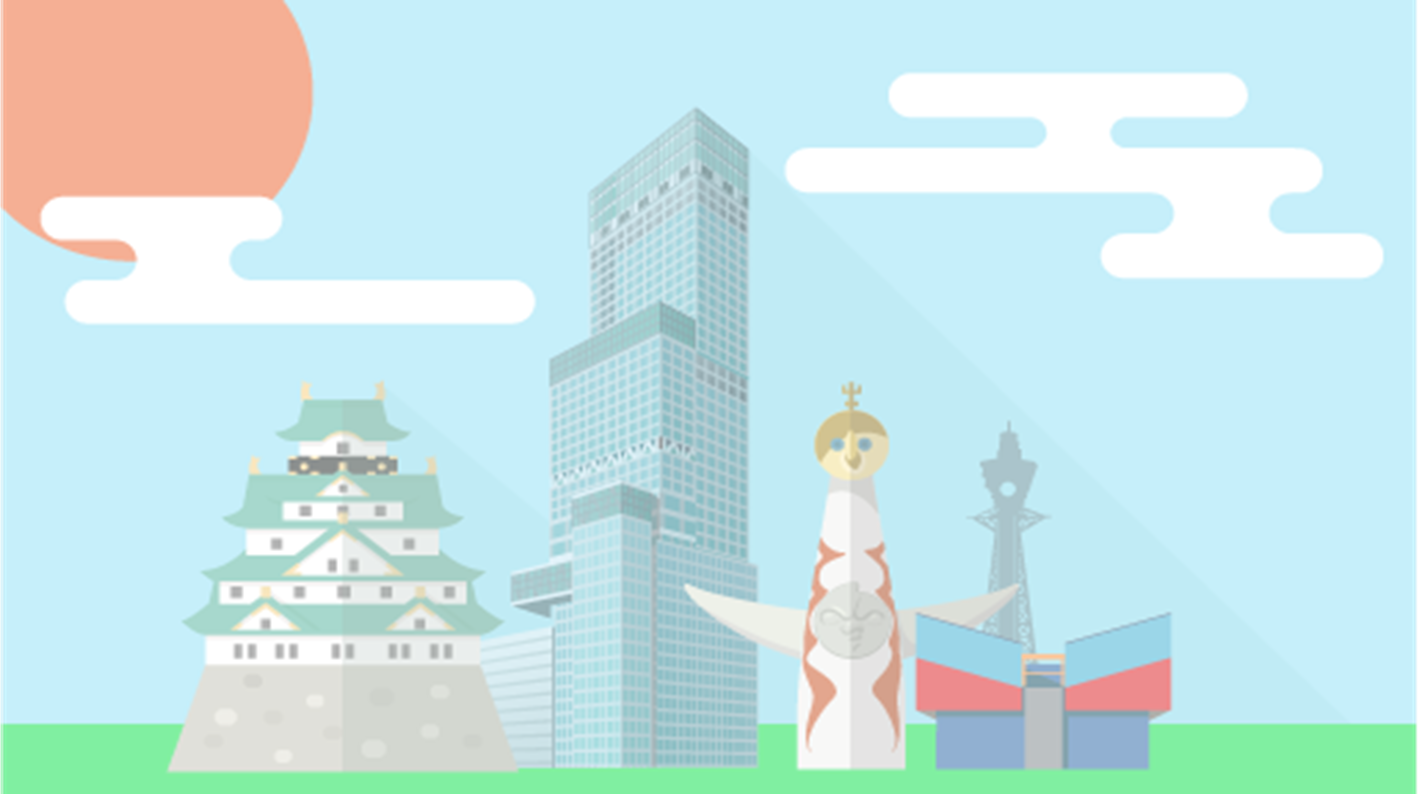 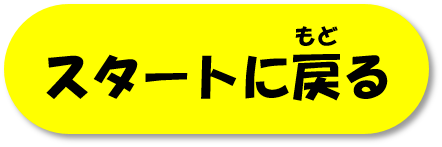 じ ん こ う
ね ん
ね ん ま え
１００年前(１９２０年)の人口
い
じょうい
上位３位
とうきょうと
い
１位　東 京 都　     　  369万9千(人)　　
  ２位　大 阪 府　      　 258万8千(人)
  ３位　北 海 道　　　    235万9千(人)
ほっかいどう
い
おおさかふ
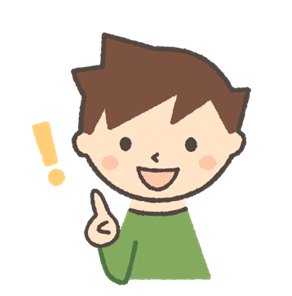 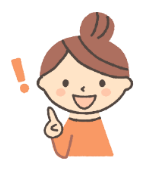 い
おお
ねんまえ
じんこう
おおさかふ
１００年前も大阪府は人口が多かったんだね
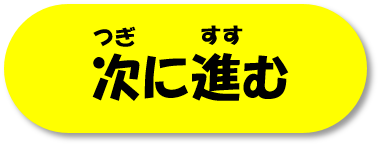 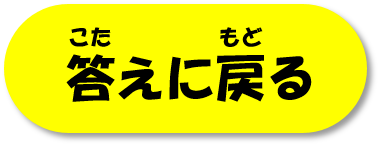 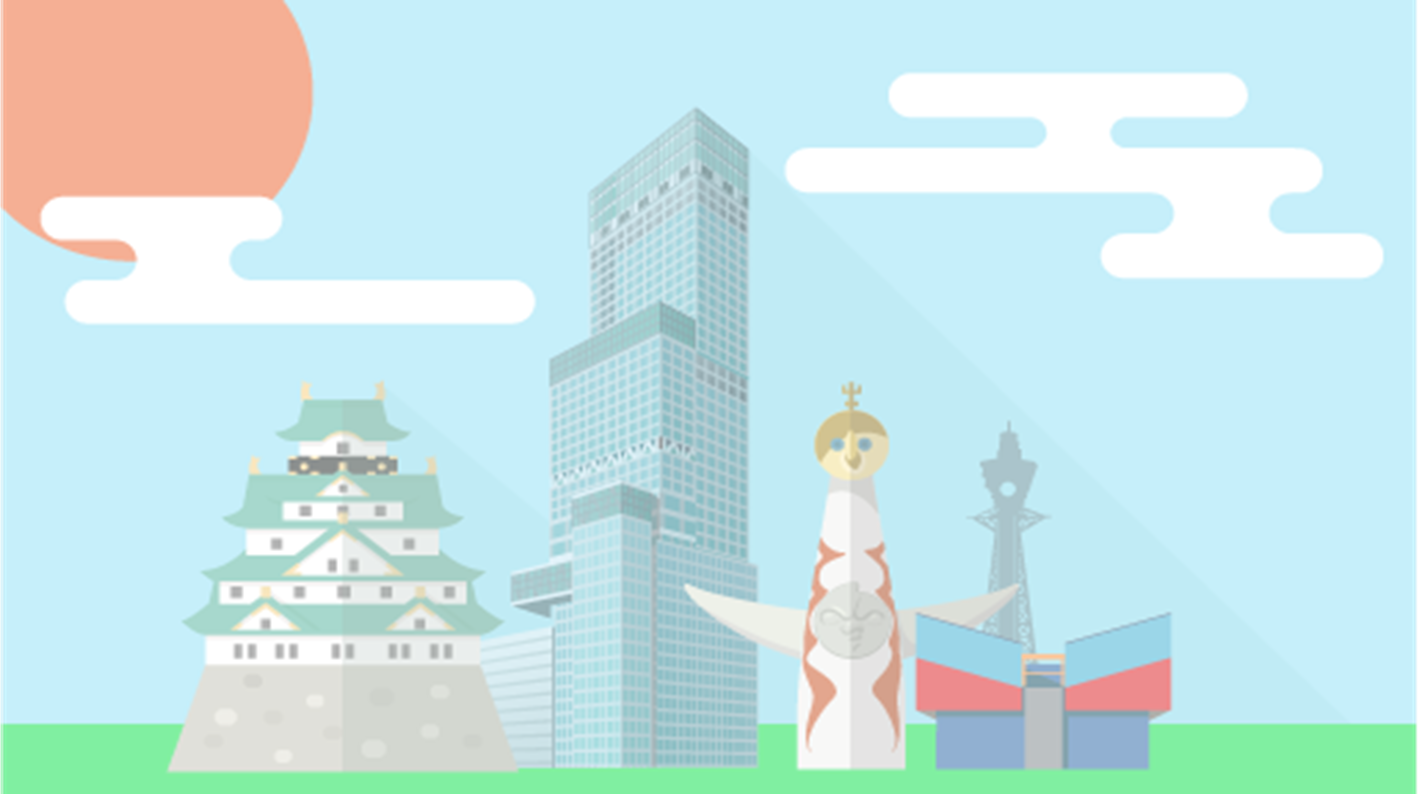 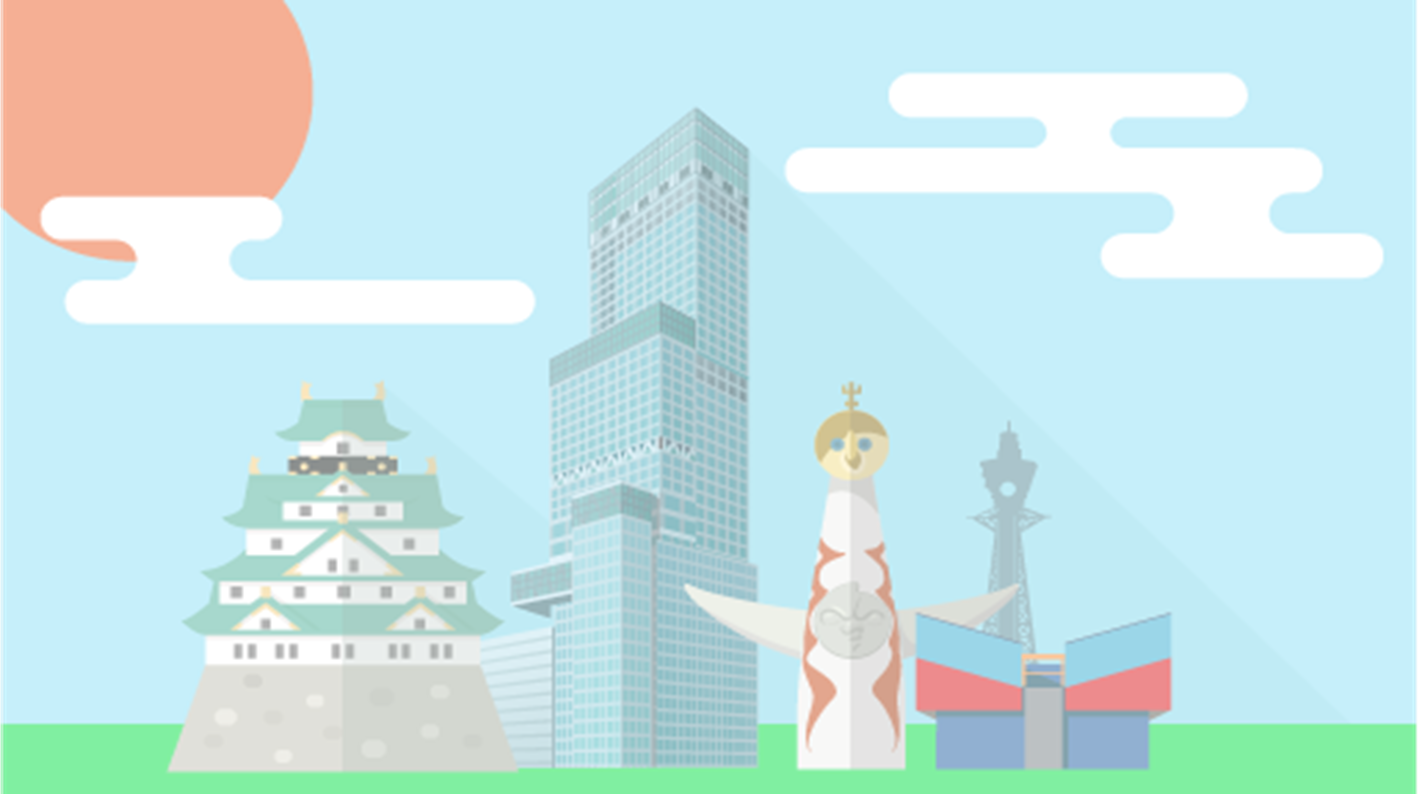 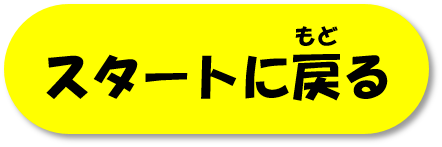 じ ん こ う
ね ん
ね ん ま え
１００年前(１９２０年)の人口
い
じょうい
上位３位
とうきょうと
い
１位　東 京 都　     　  369万9千(人)　　
  ２位　大 阪 府　      　 258万8千(人)
  ３位　北 海 道　　　    235万9千(人)
ほっかいどう
い
おおさかふ
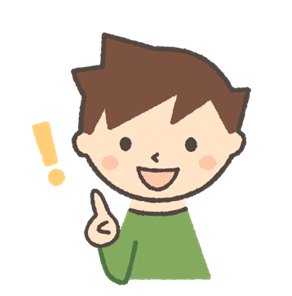 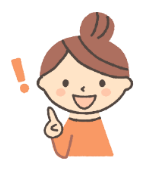 い
おお
ねんまえ
じんこう
おおさかふ
１００年前も大阪府は人口が多かったんだね
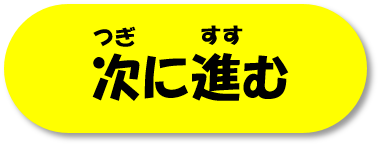 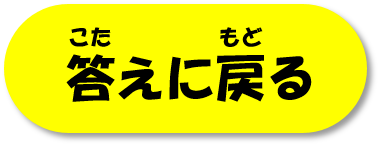 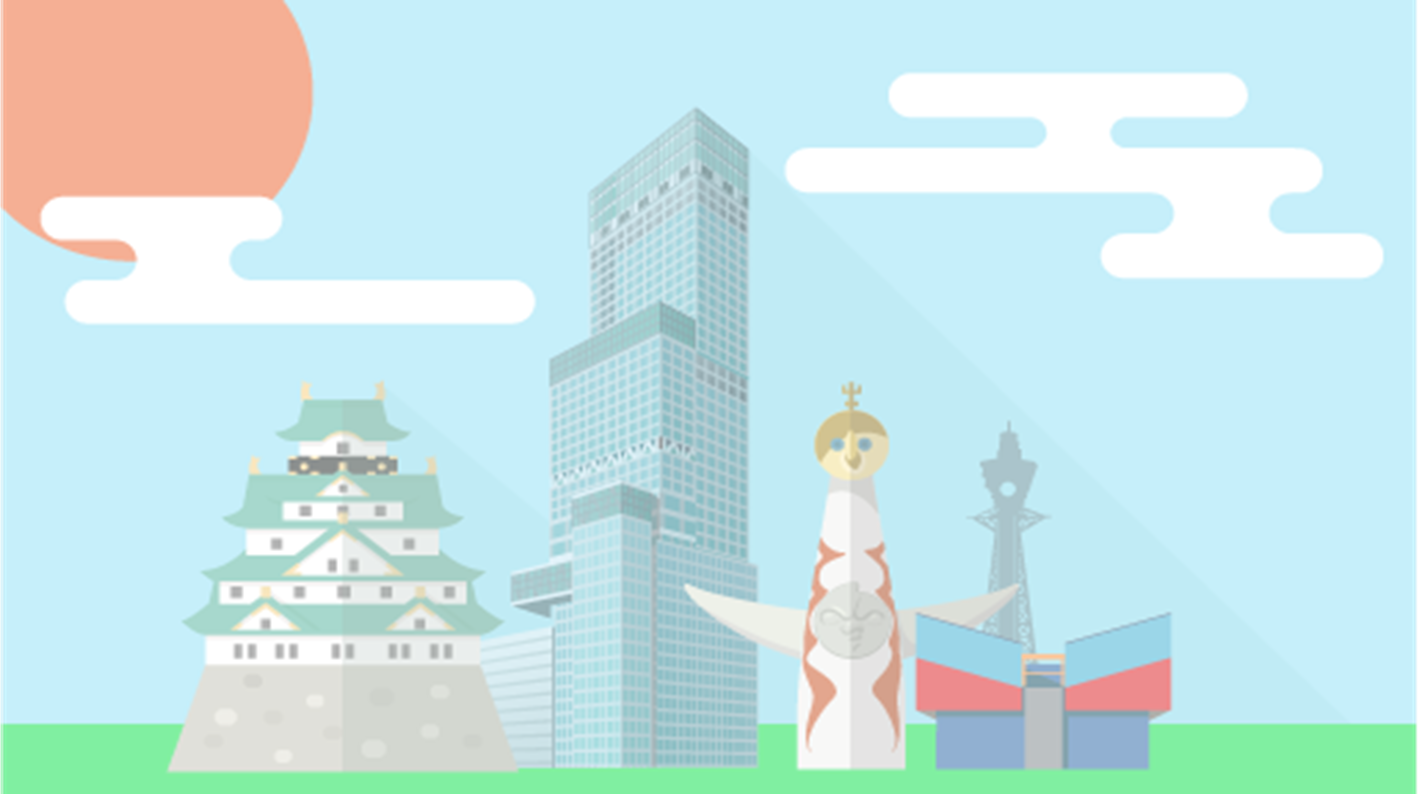 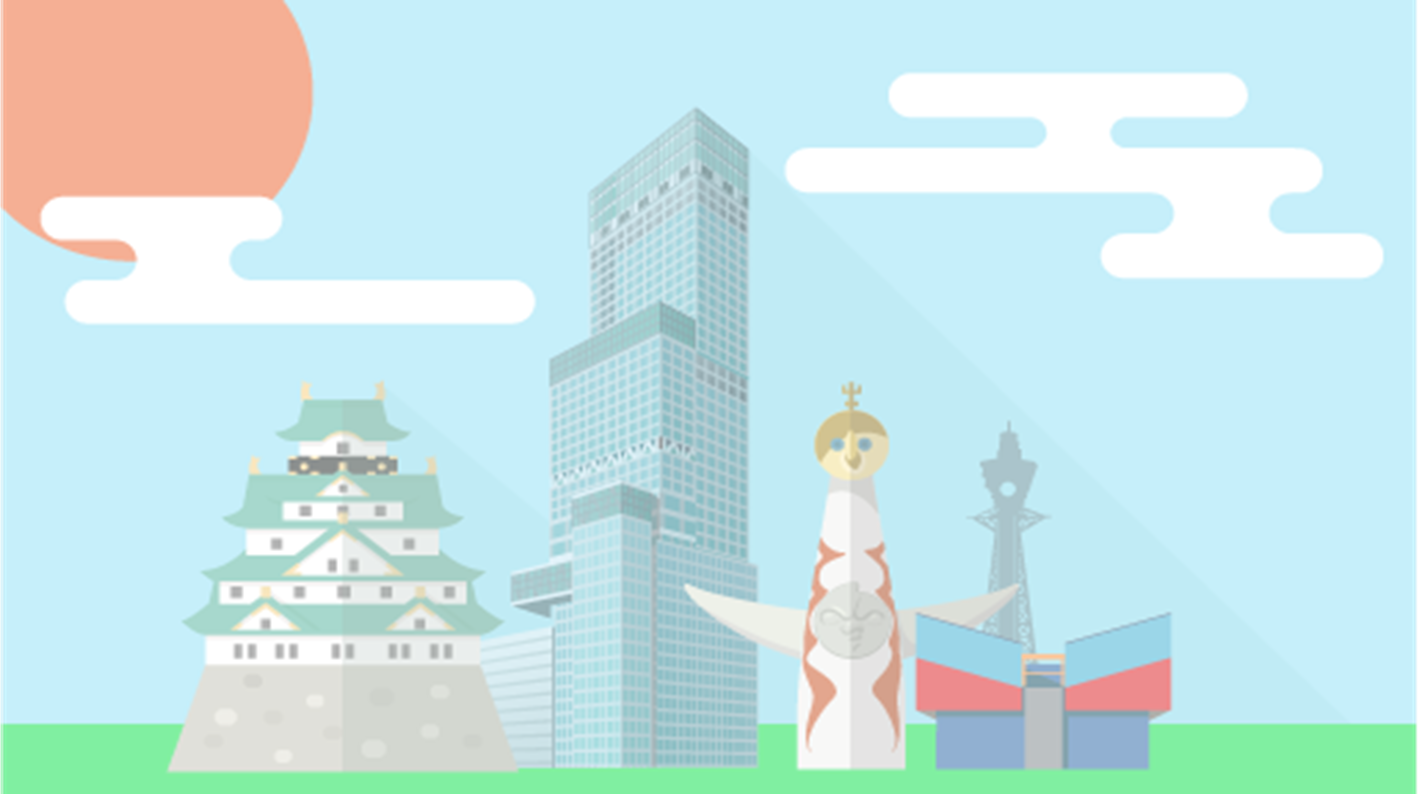 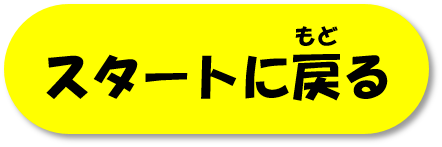 もん
だい
第３問
おおさかふ
ばんおお
ねんだい
大阪府で１番多いのはどの年代でしょうか？
ねんじてん
(2020年時点）
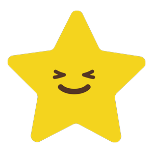 お
おも
ばんごう
せいかい
正解だと思う番号を押してね
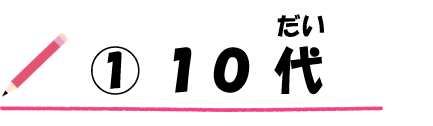 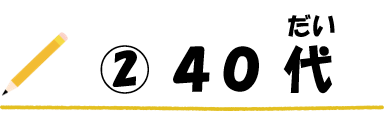 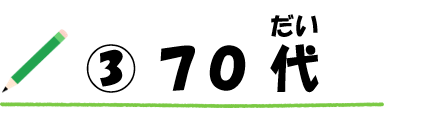 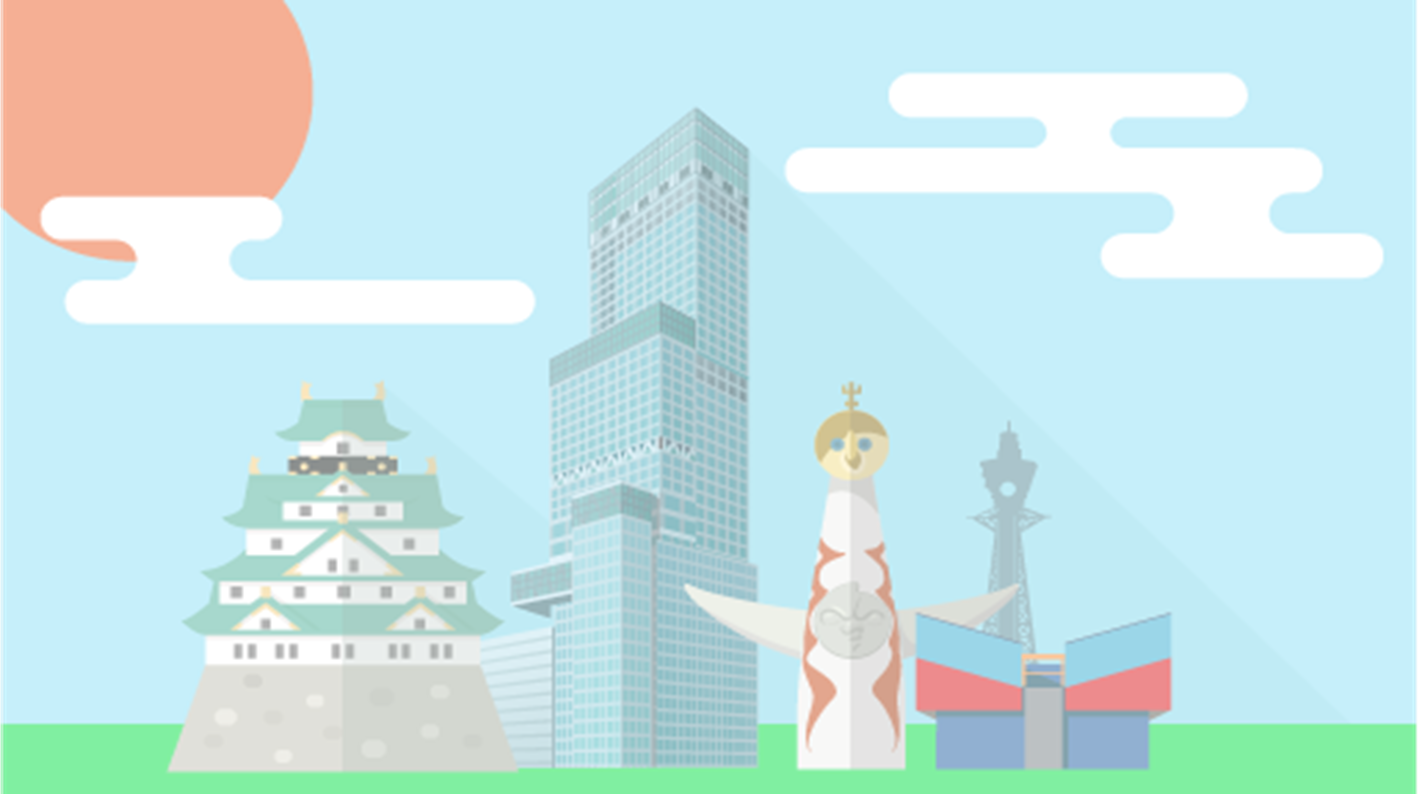 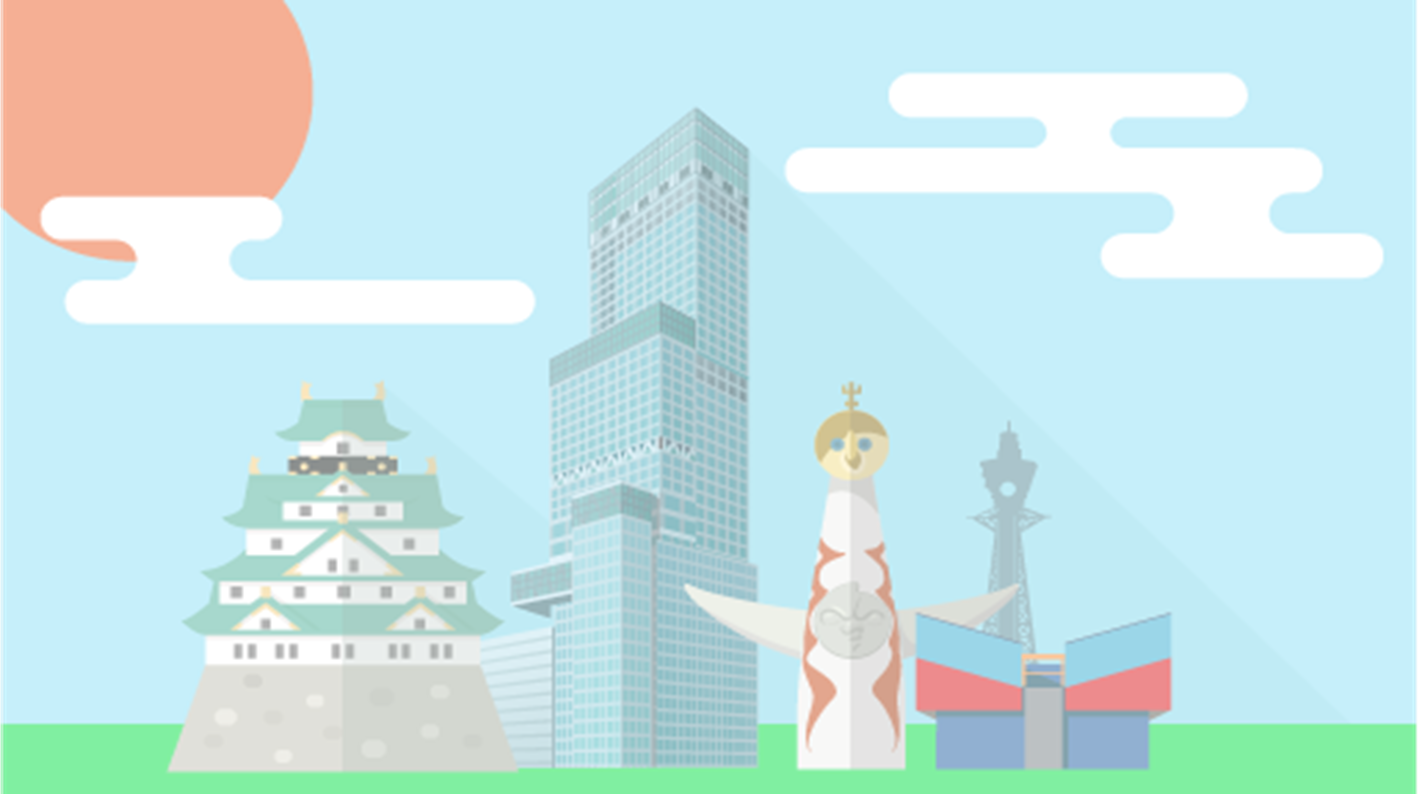 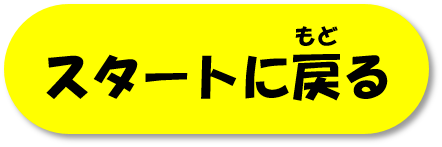 もん
だい
第３問
おおさかふ
ばんおお
ねんだい
大阪府で１番多いのはどの年代でしょうか？
ねんじてん
(2020年時点）
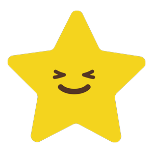 お
おも
ばんごう
せいかい
正解だと思う番号を押してね
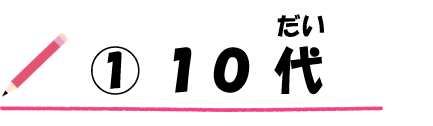 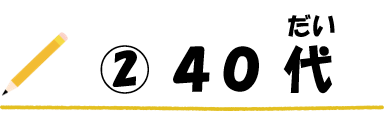 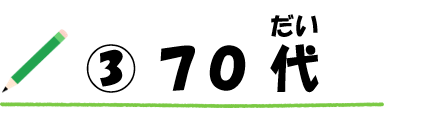 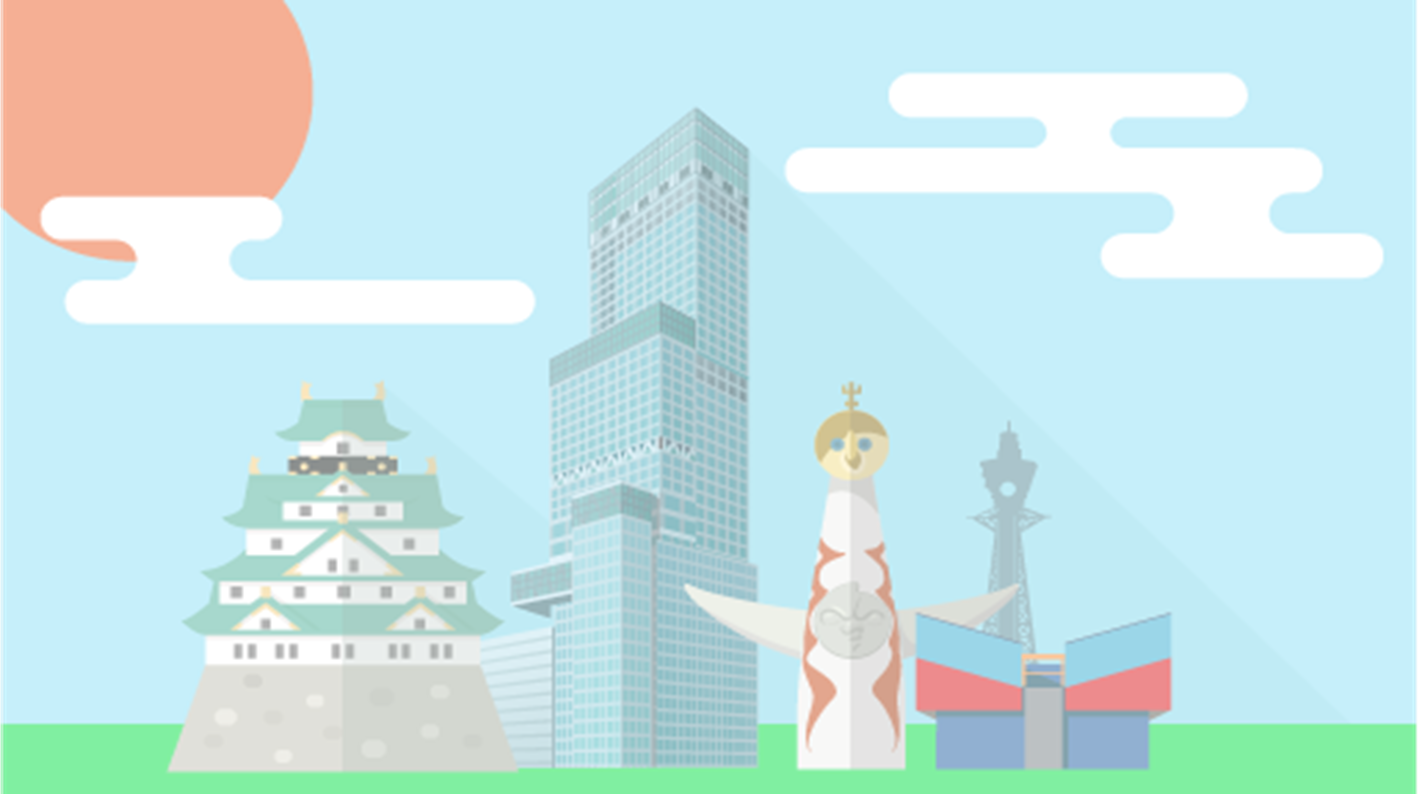 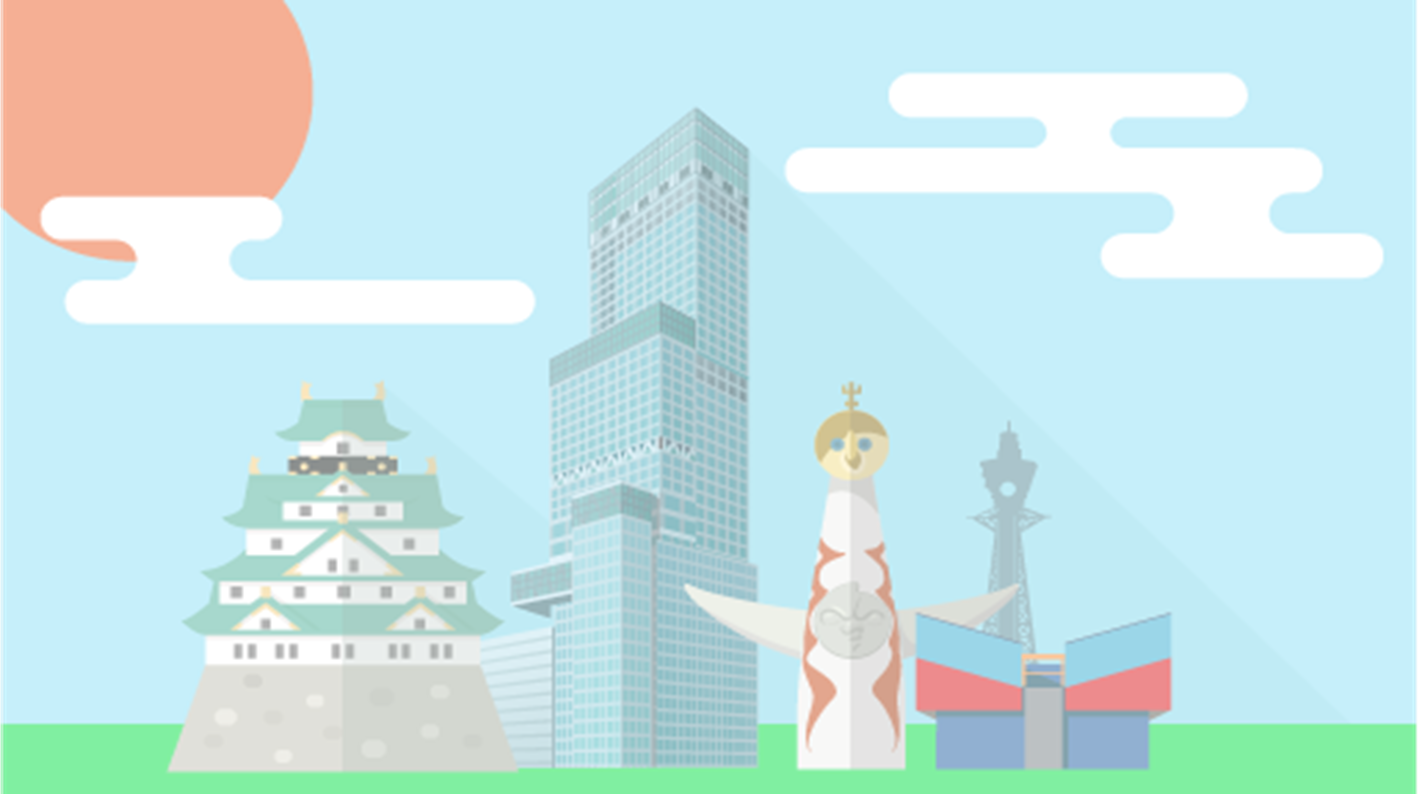 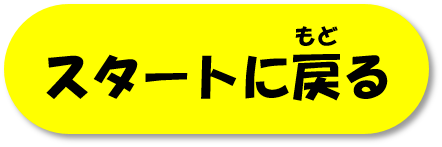 もん
だい
第３問
おおさかふ
ばんおお
ねんだい
大阪府で１番多いのはどの年代でしょうか？
ねんじてん
(2020年時点）
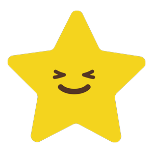 お
おも
ばんごう
せいかい
正解だと思う番号を押してね
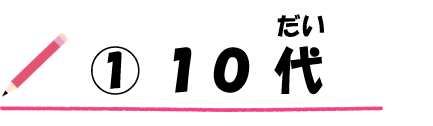 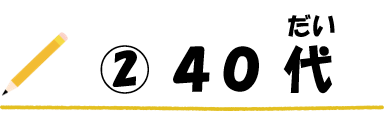 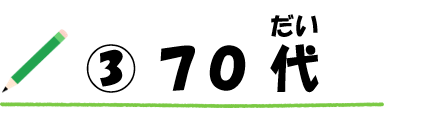 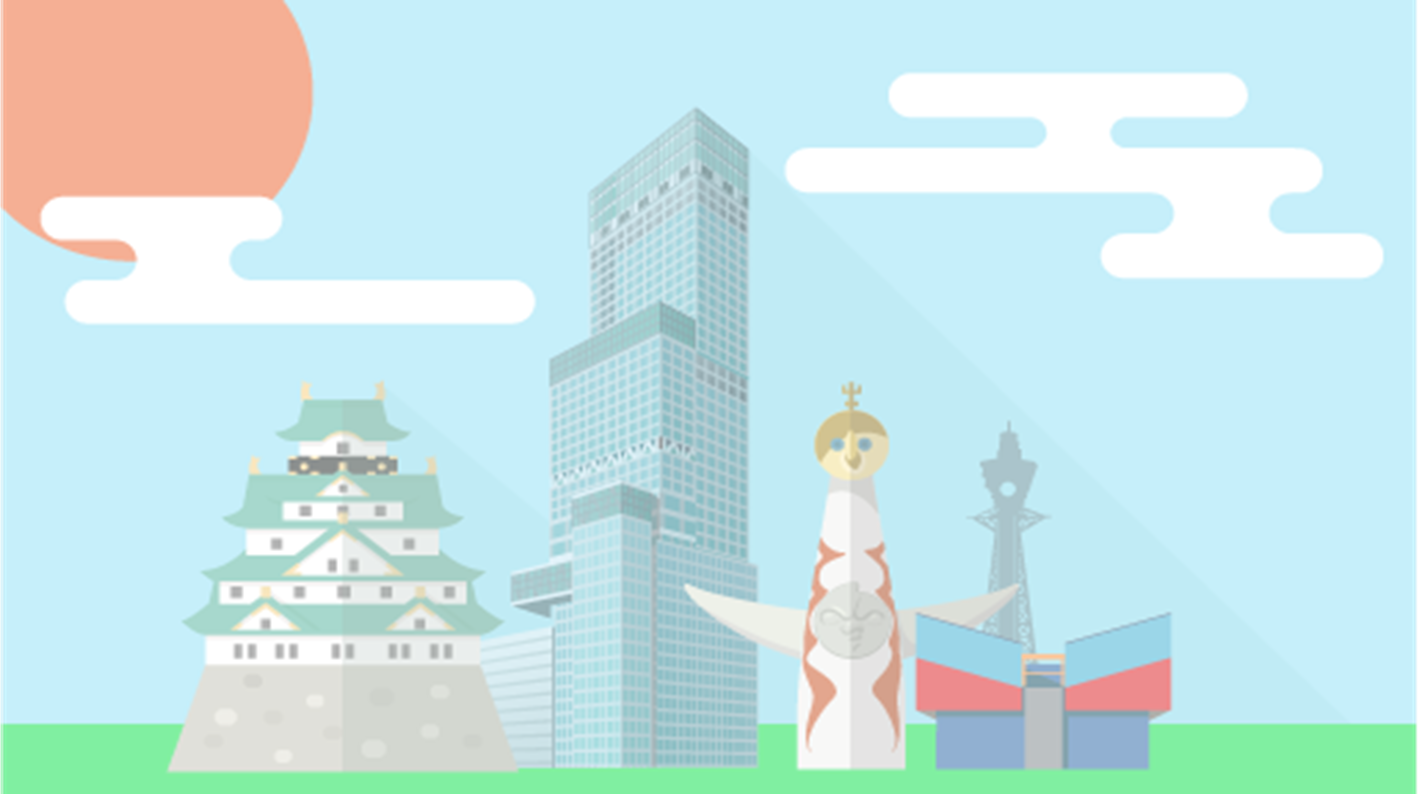 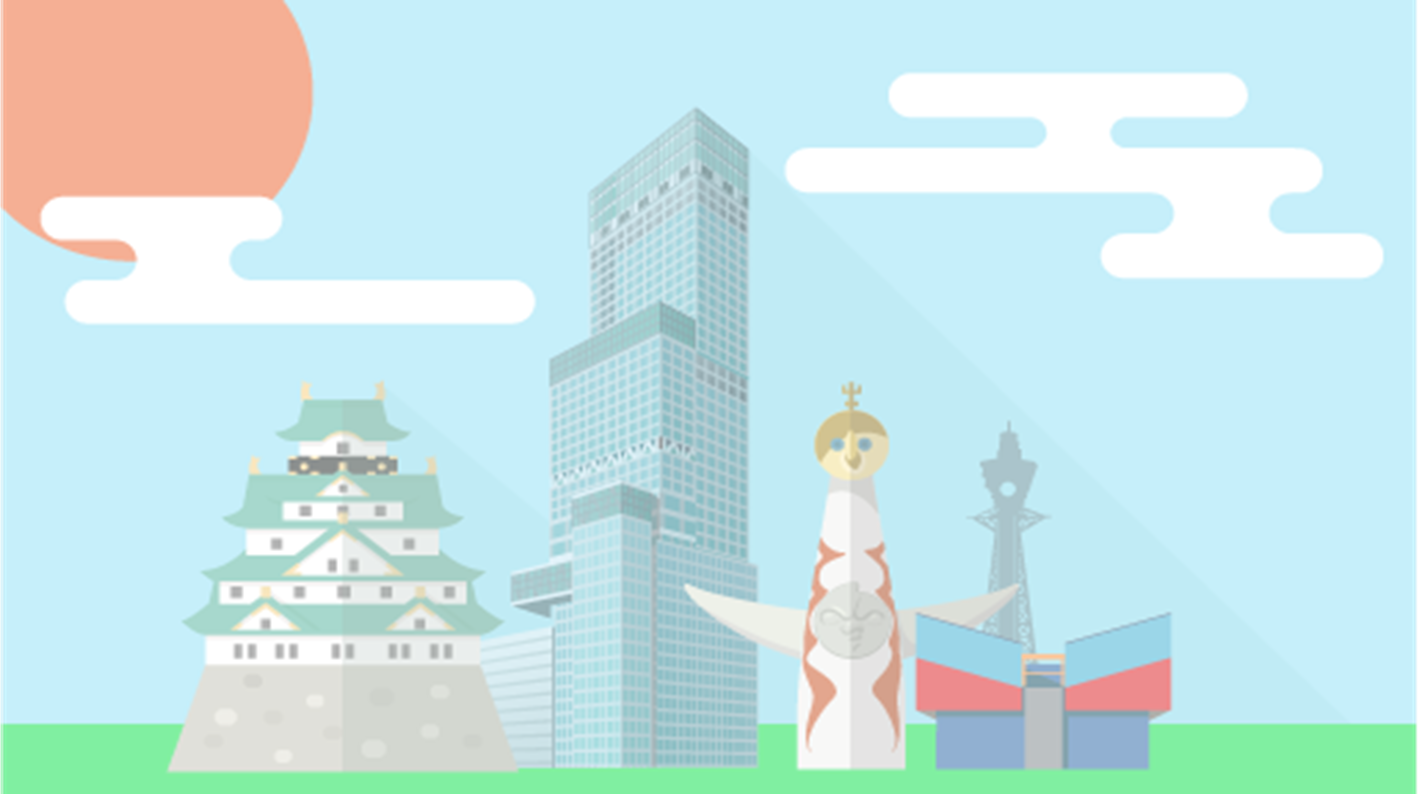 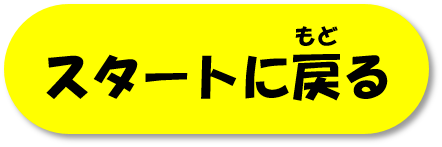 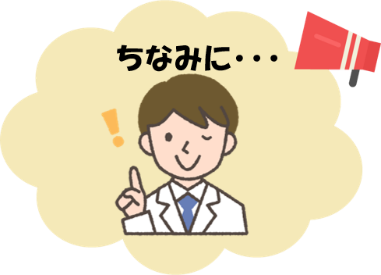 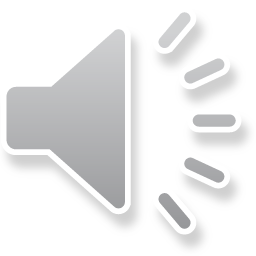 せいかい
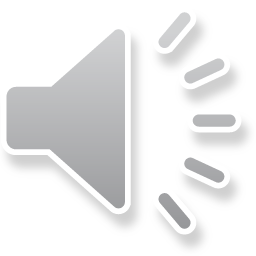 おおさかふ
ばんおお
ねんだい
だい
大阪府で１番多い年代は「４０代」だよ。
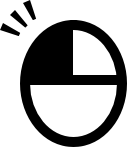 クリック！
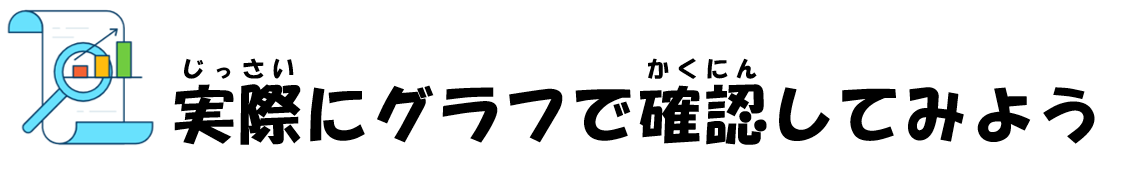 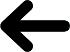 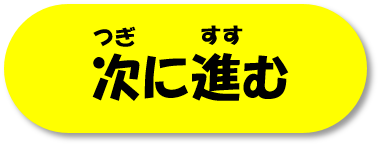 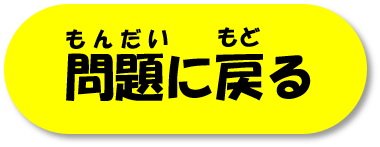 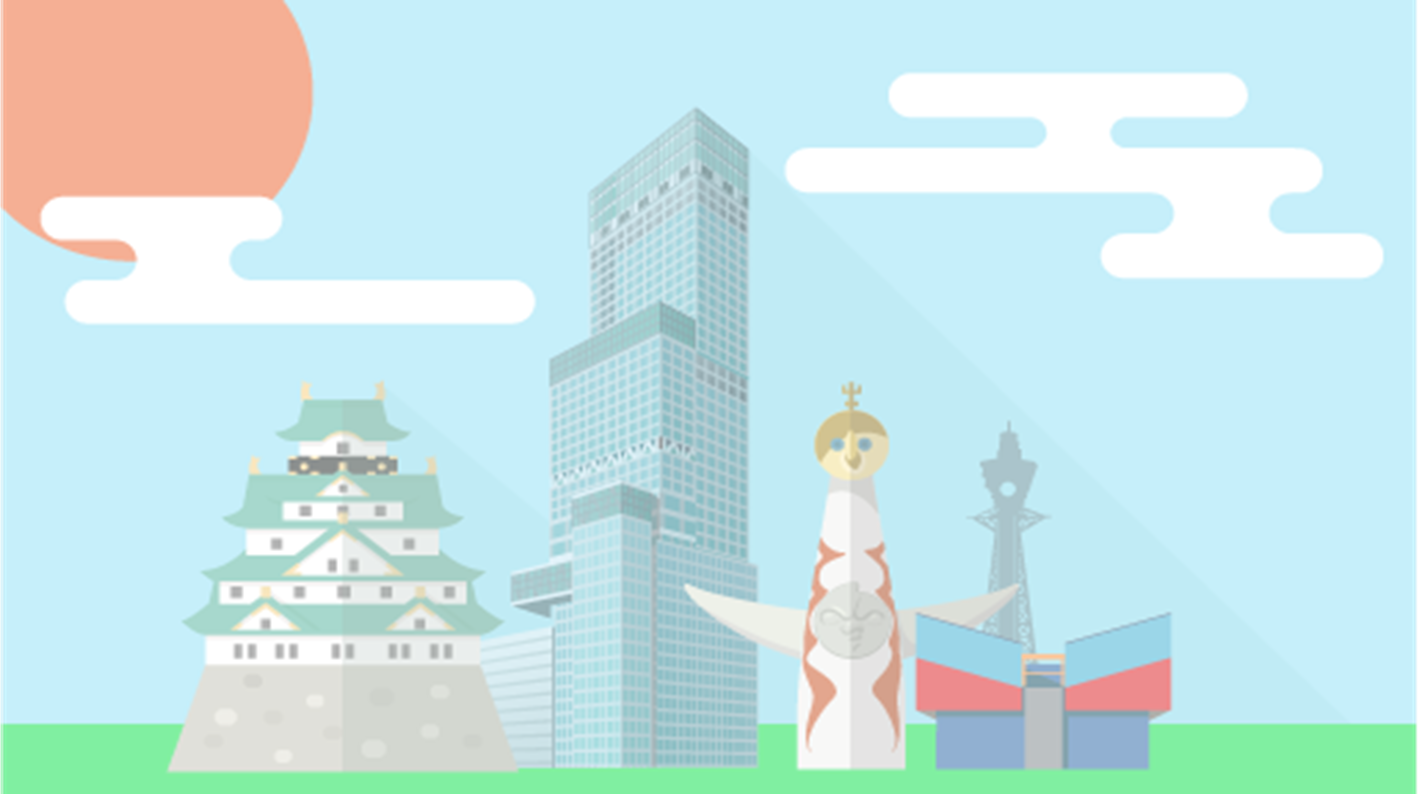 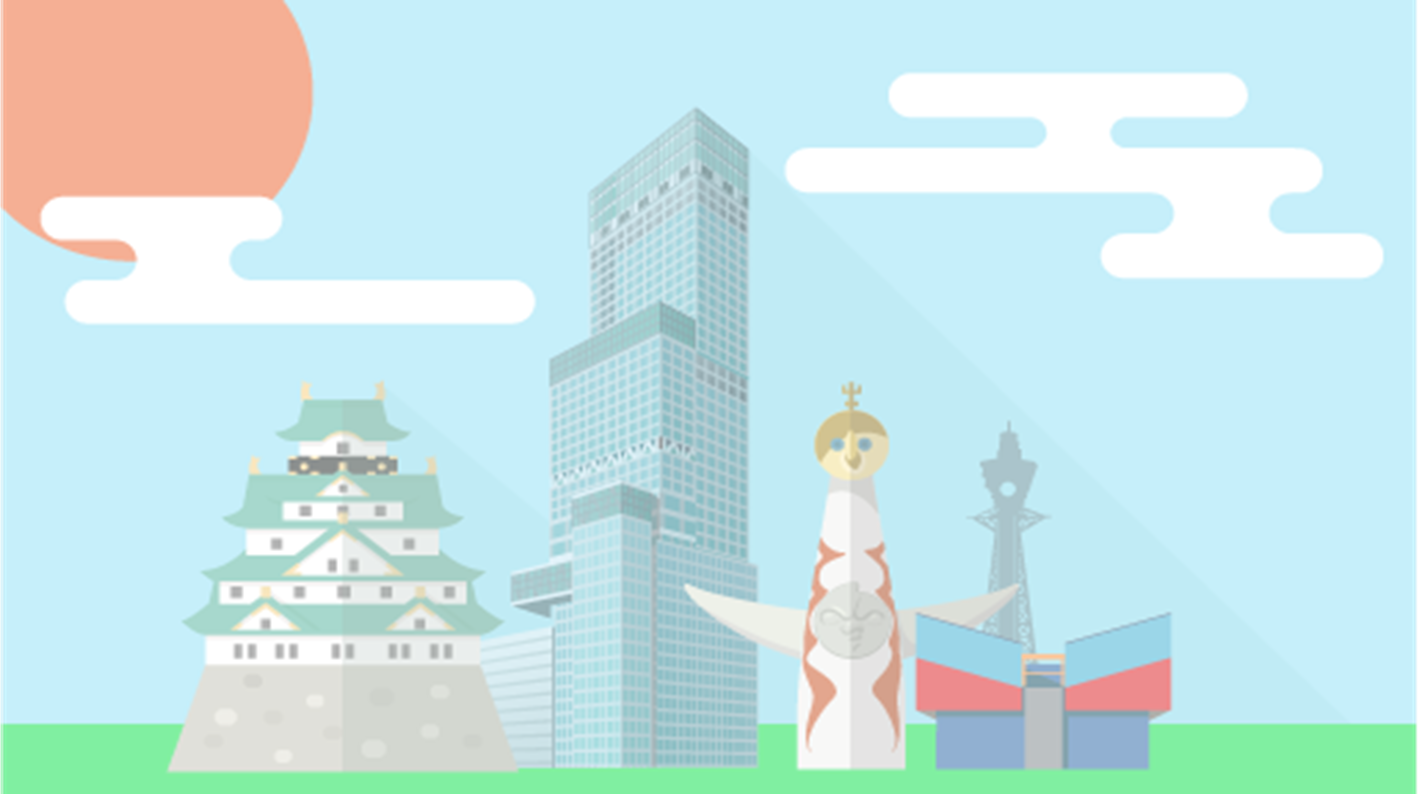 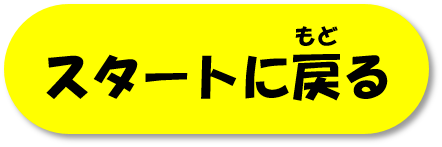 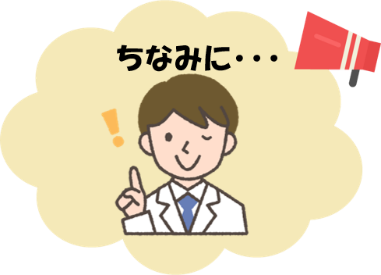 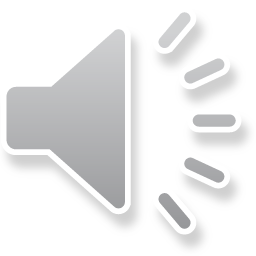 ざんねん
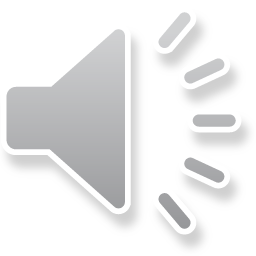 おおさかふ
ばんおお
ねんだい
だい
大阪府で１番多い年代は「４０代」だよ。
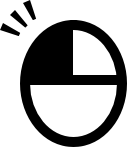 クリック！
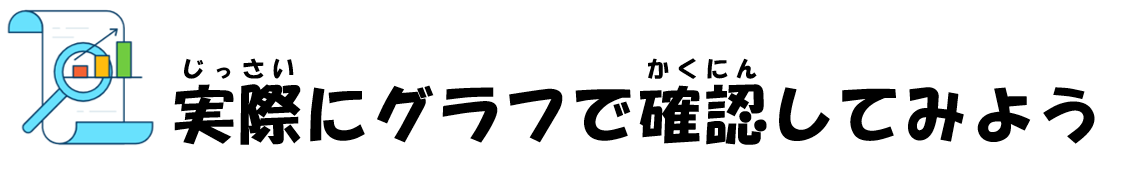 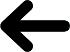 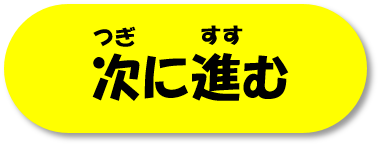 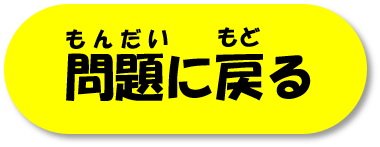 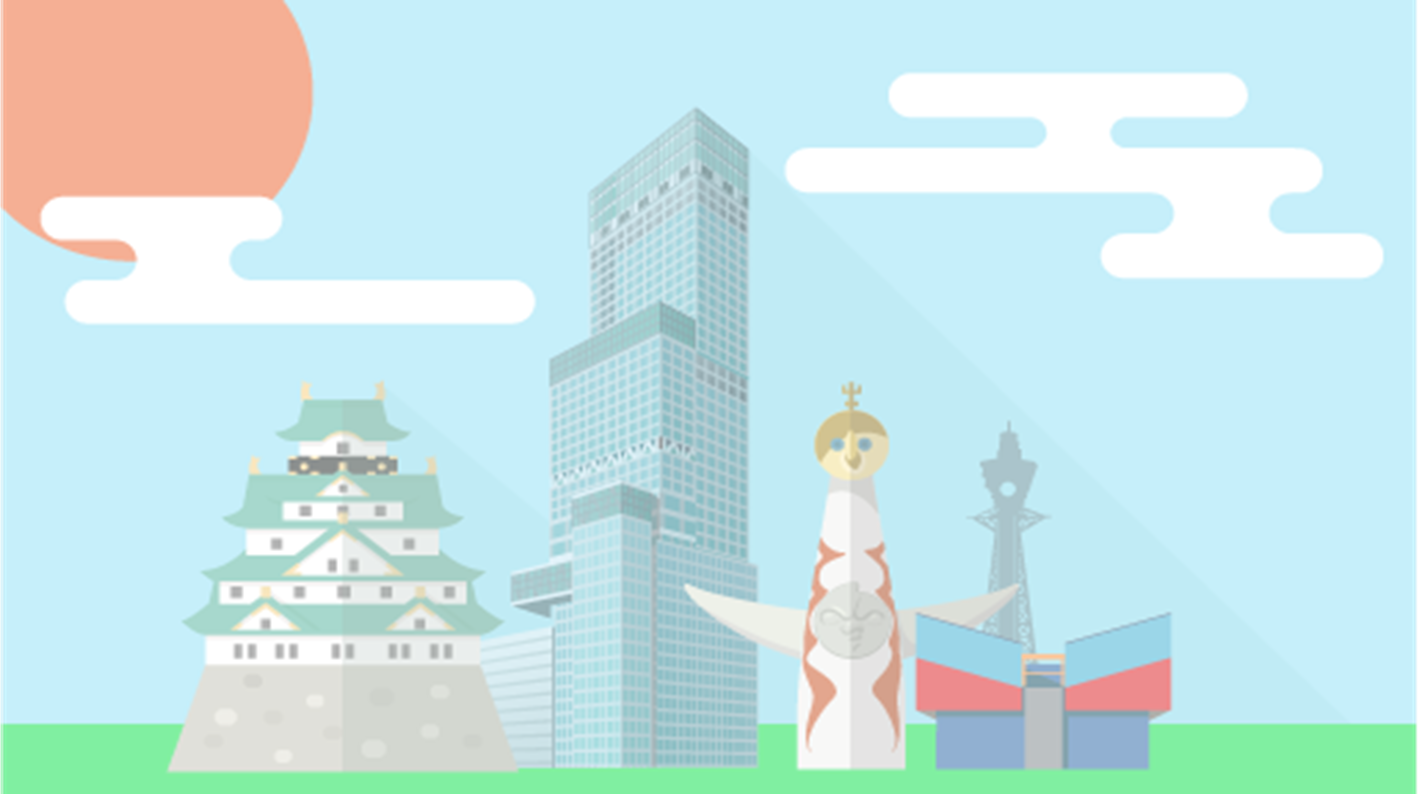 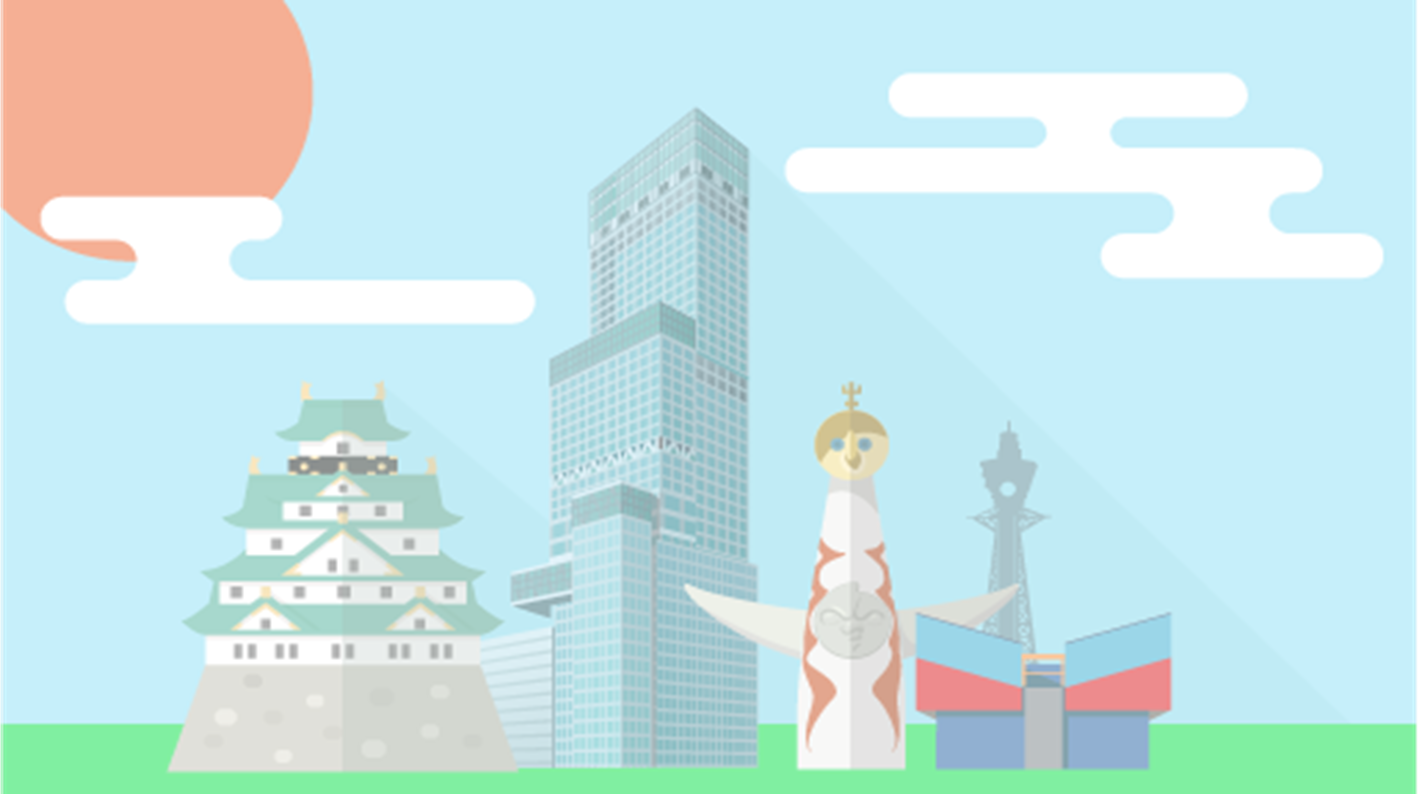 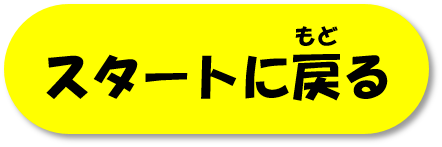 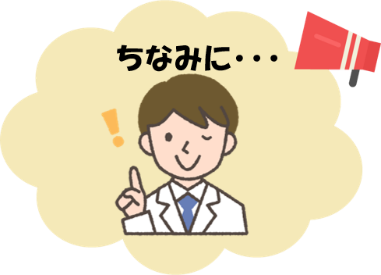 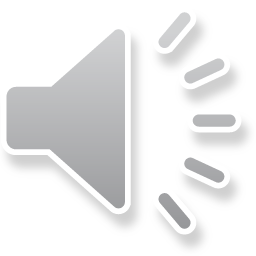 せいかい
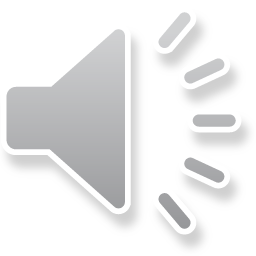 おおさかふ
ばんおお
ねんだい
だい
大阪府で１番多い年代は「４０代」だよ。
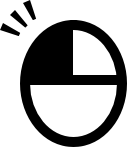 クリック！
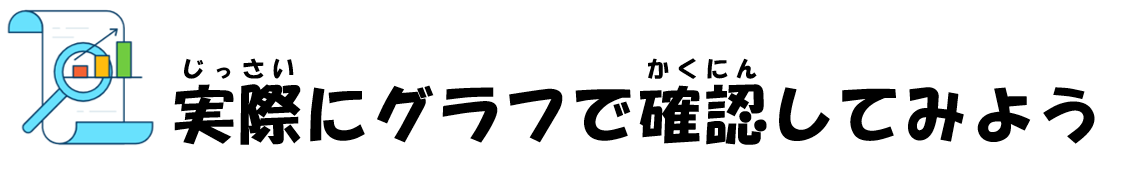 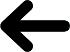 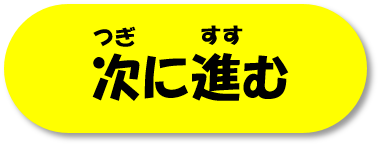 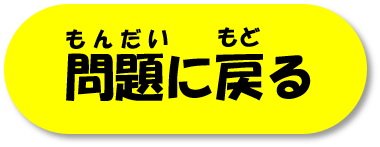 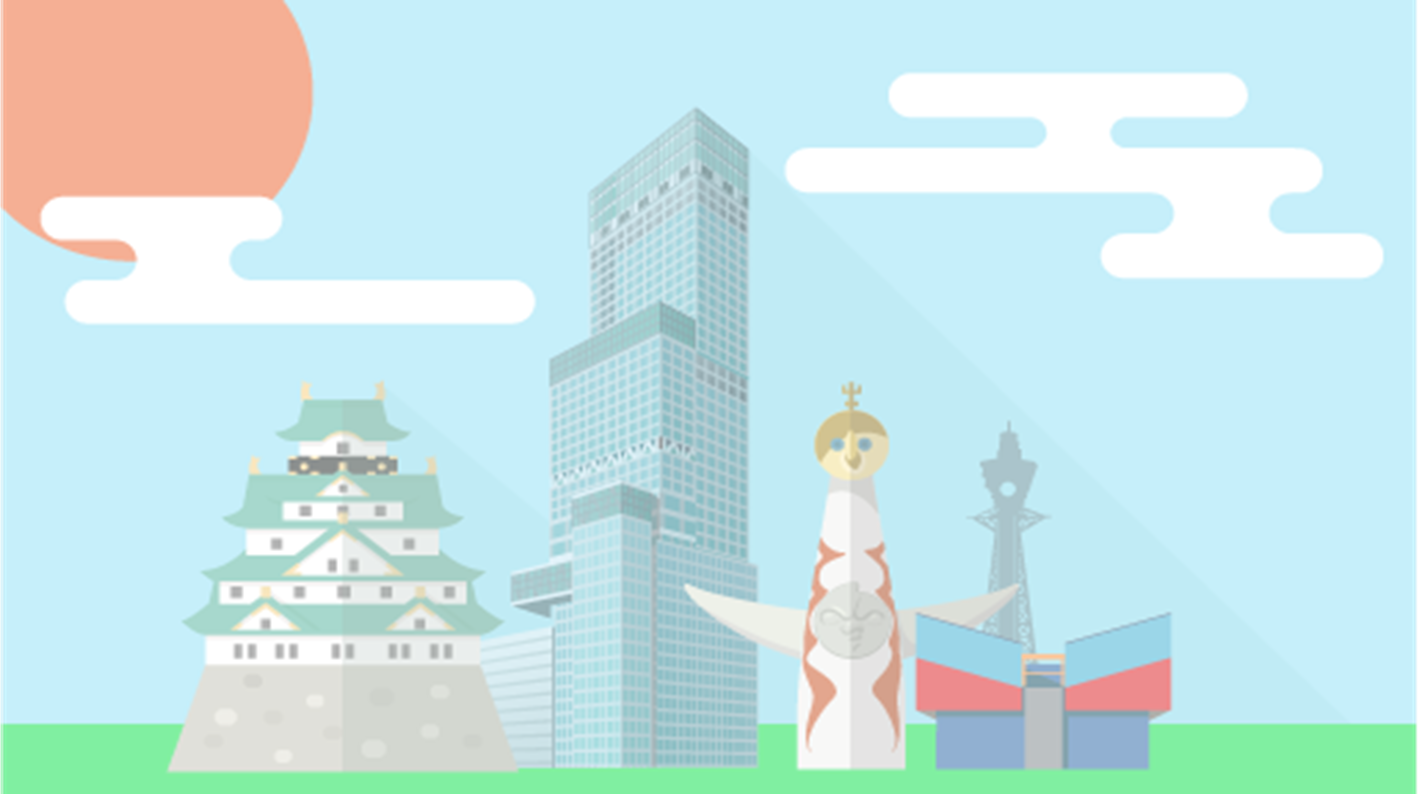 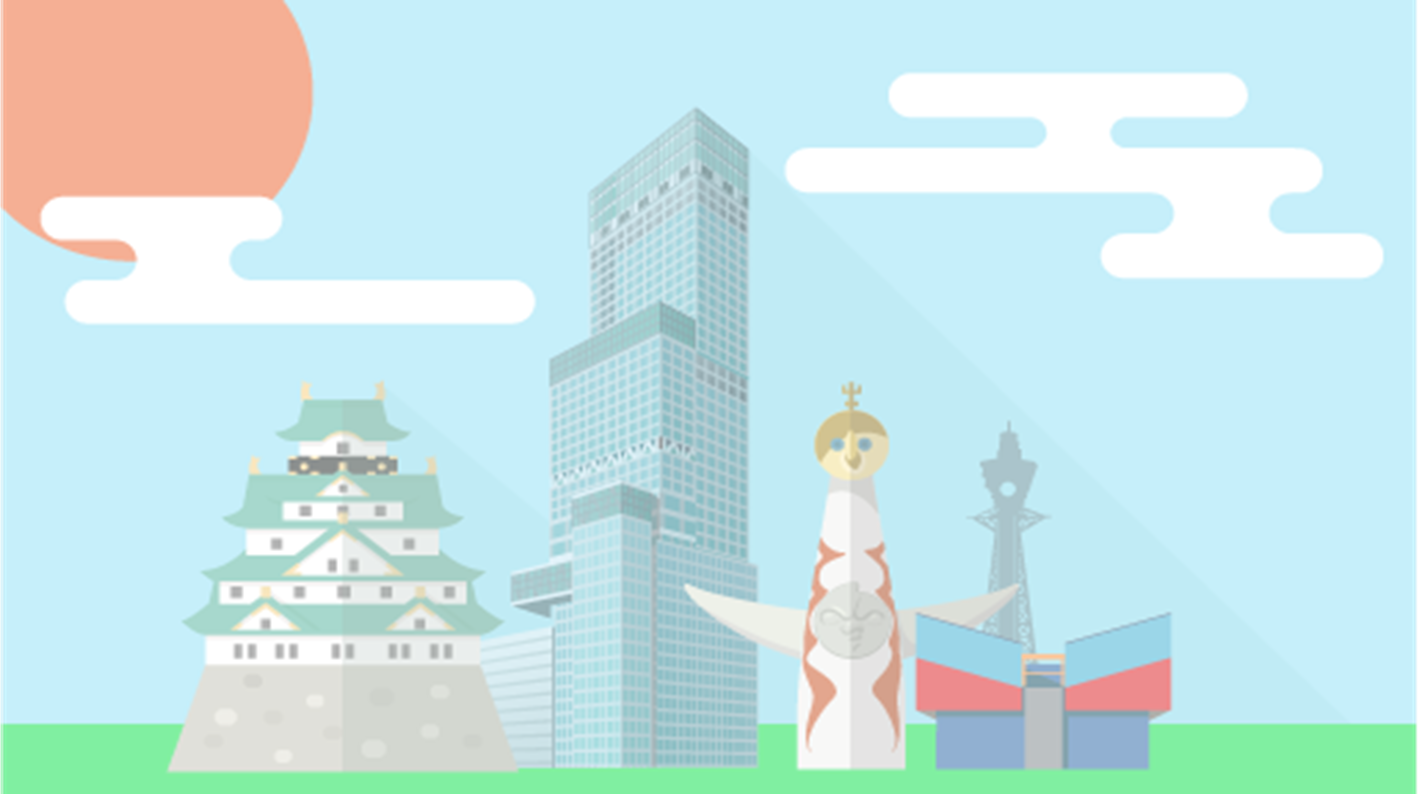 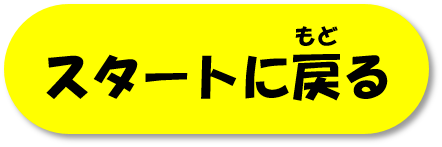 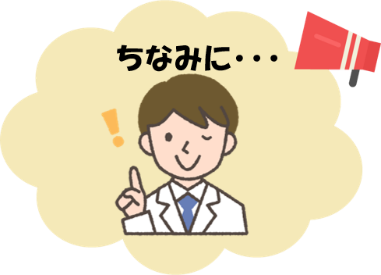 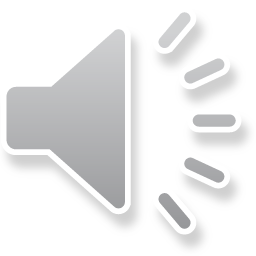 ざんねん
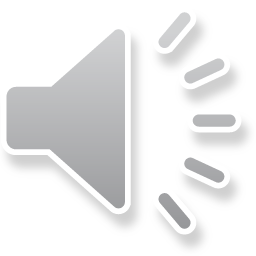 おおさかふ
ばんおお
ねんだい
だい
大阪府で１番多い年代は「４０代」だよ。
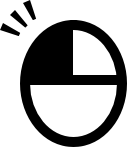 クリック！
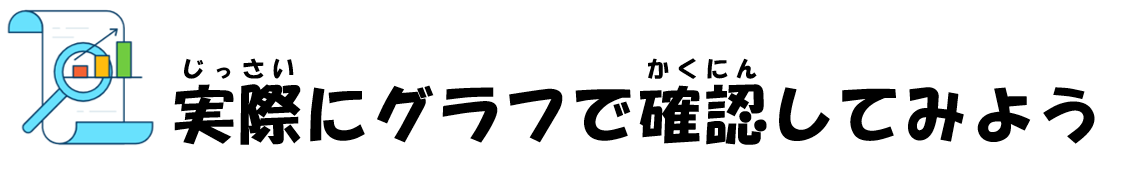 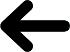 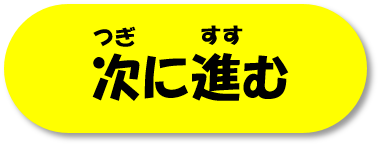 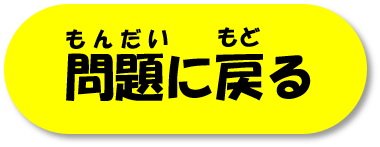 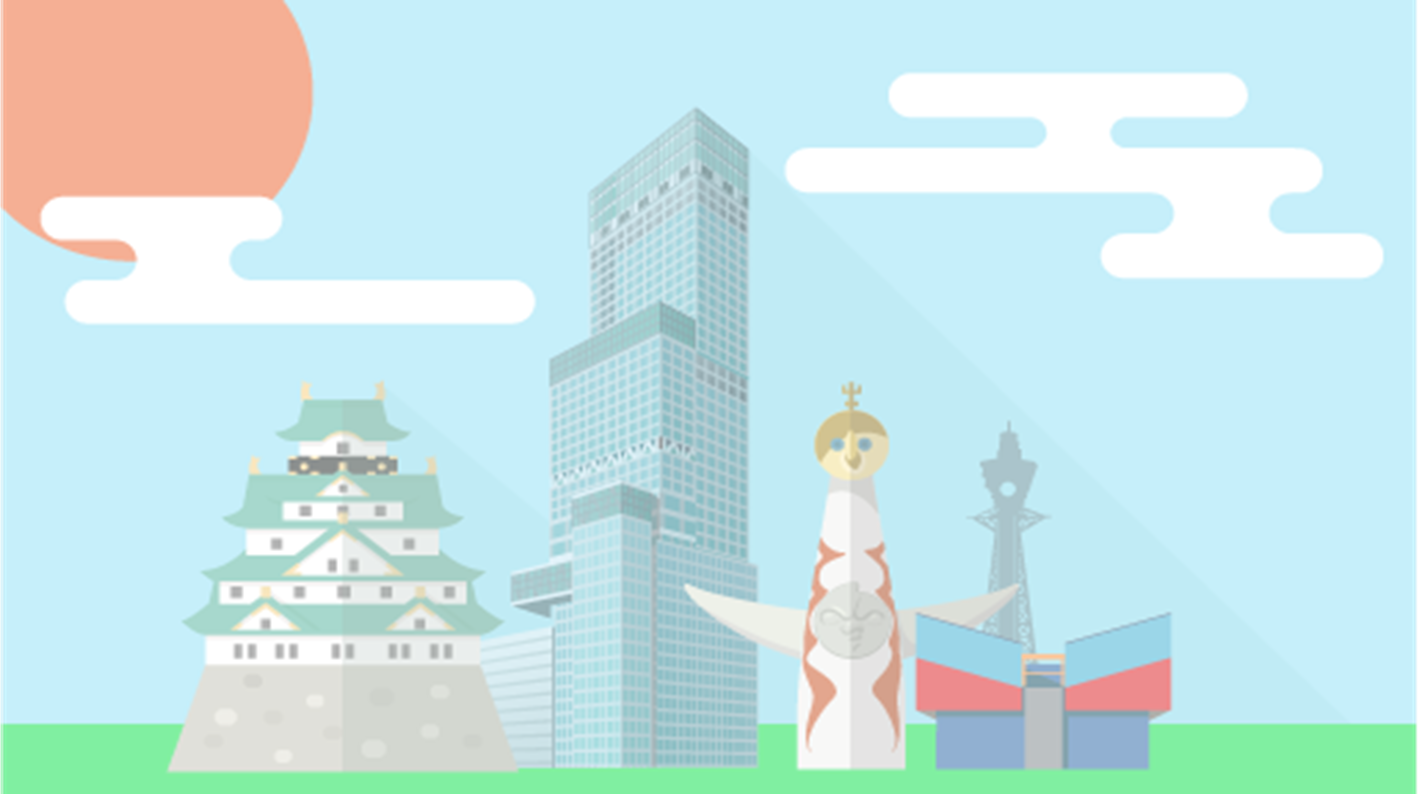 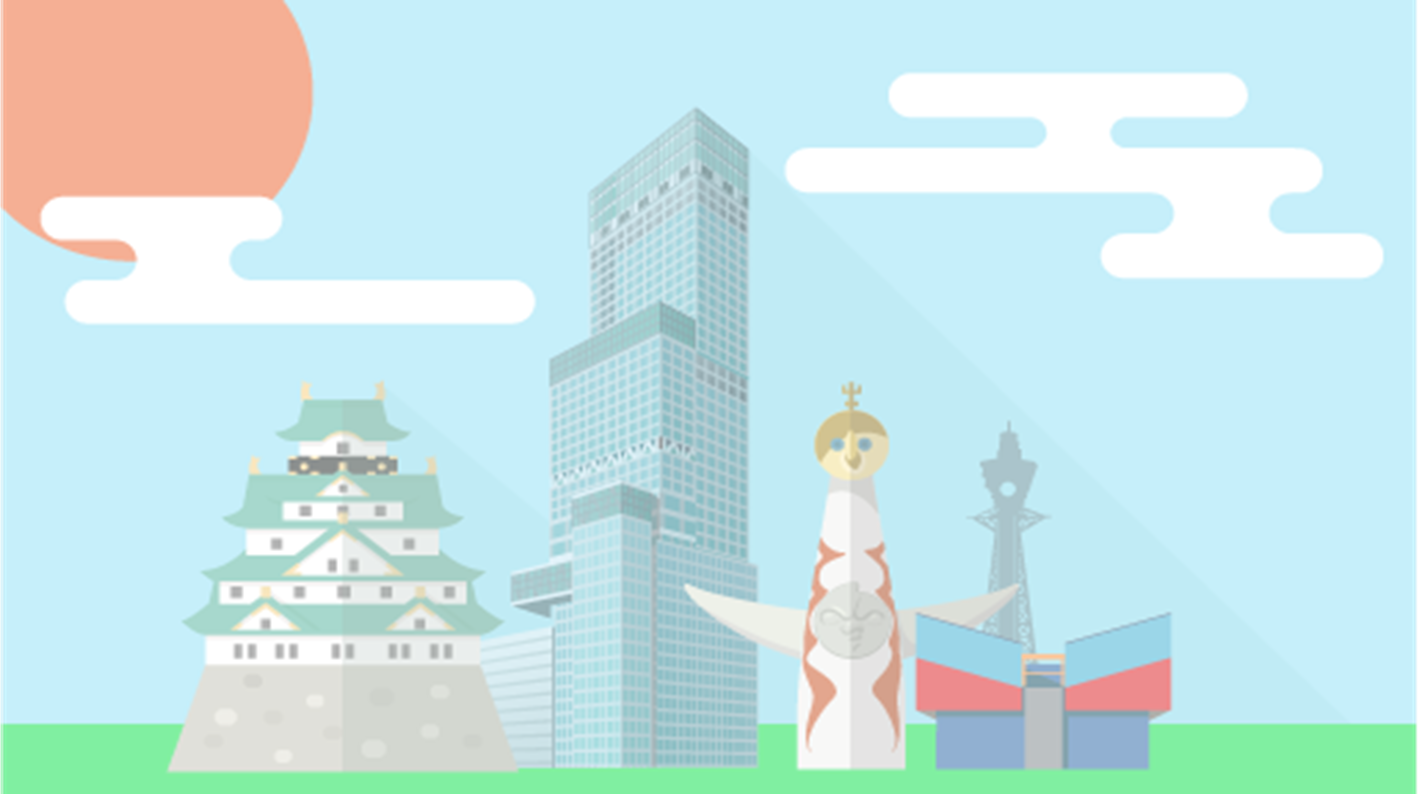 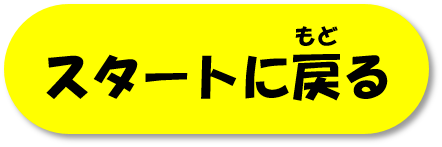 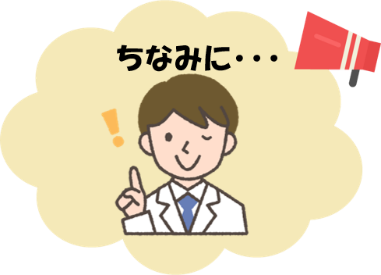 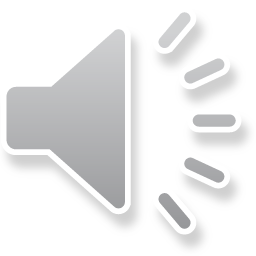 せいかい
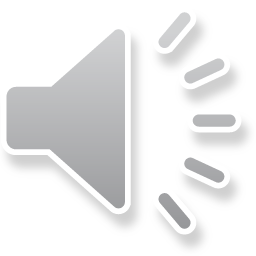 おおさかふ
ばんおお
ねんだい
だい
大阪府で１番多い年代は「４０代」だよ。
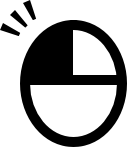 クリック！
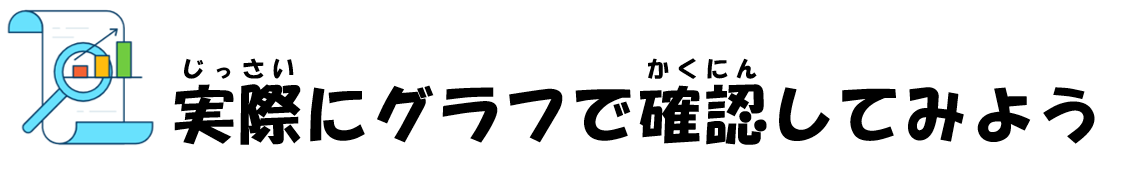 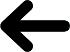 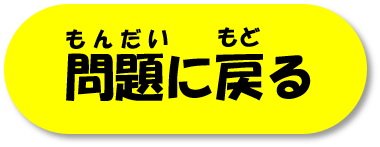 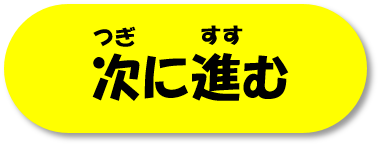 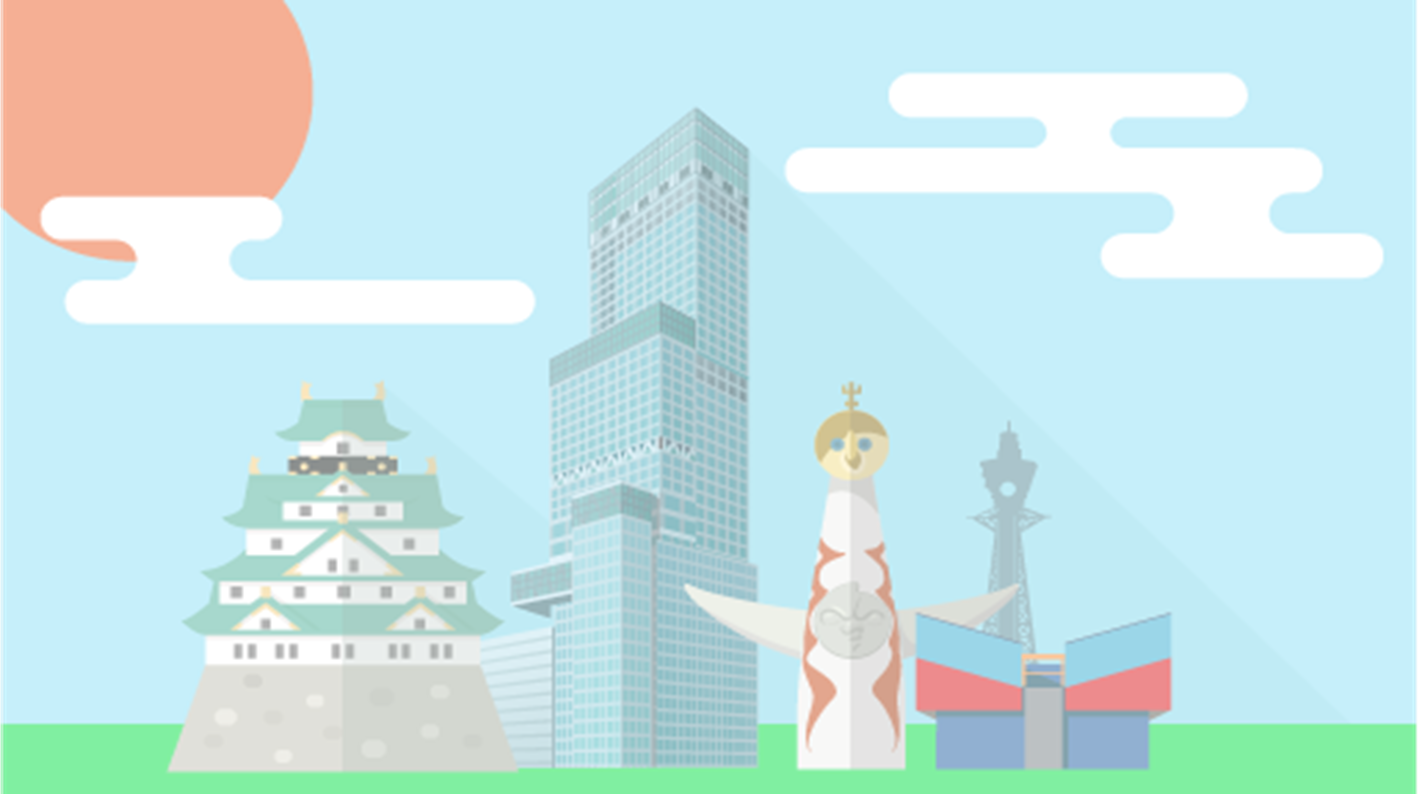 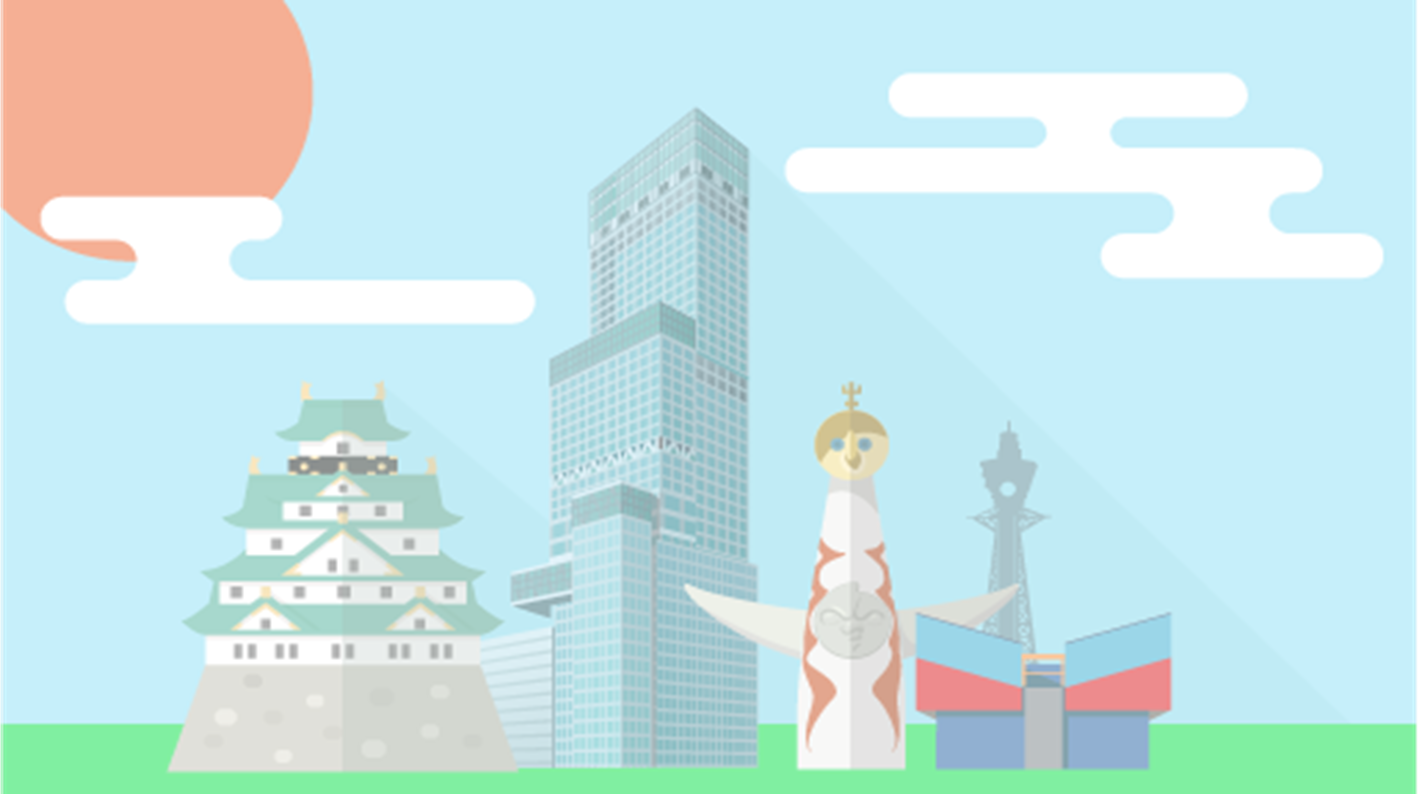 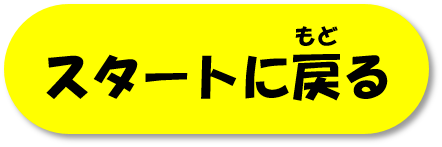 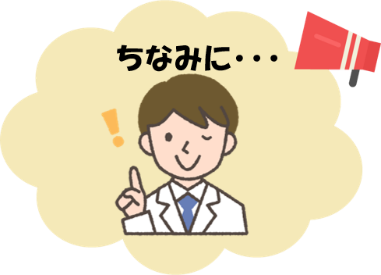 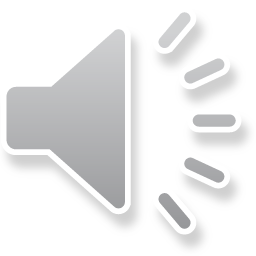 ざんねん
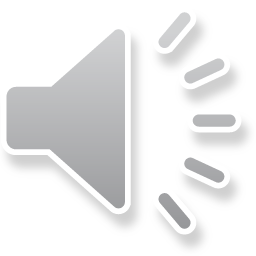 おおさかふ
ばんおお
ねんだい
だい
大阪府で１番多い年代は「４０代」だよ。
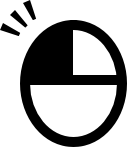 クリック！
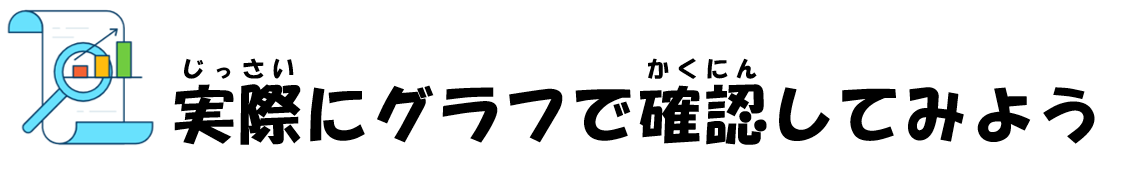 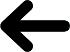 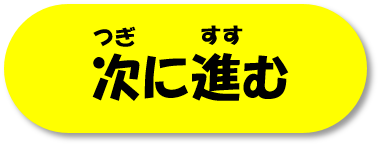 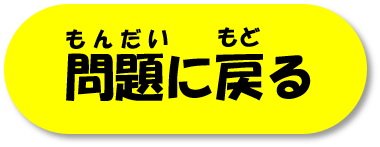 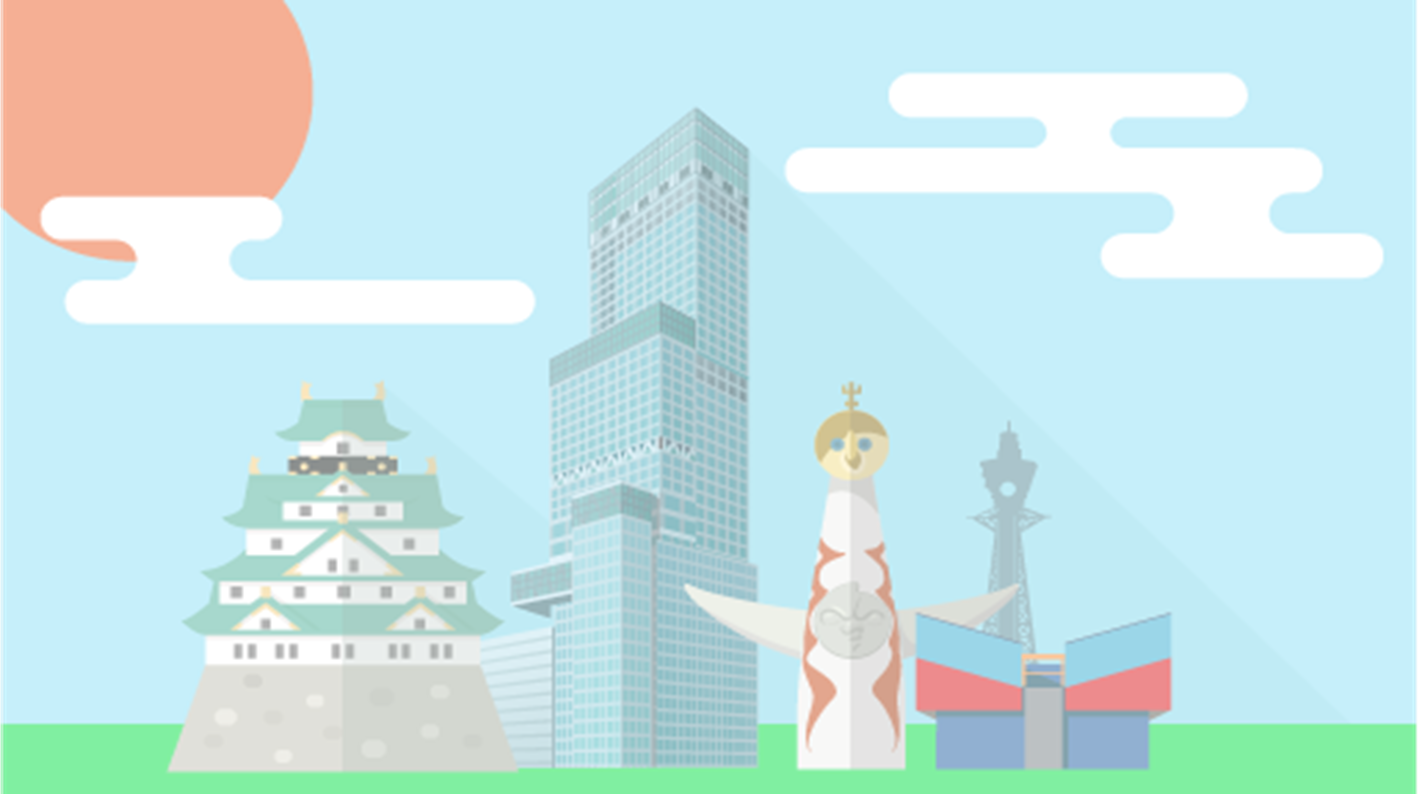 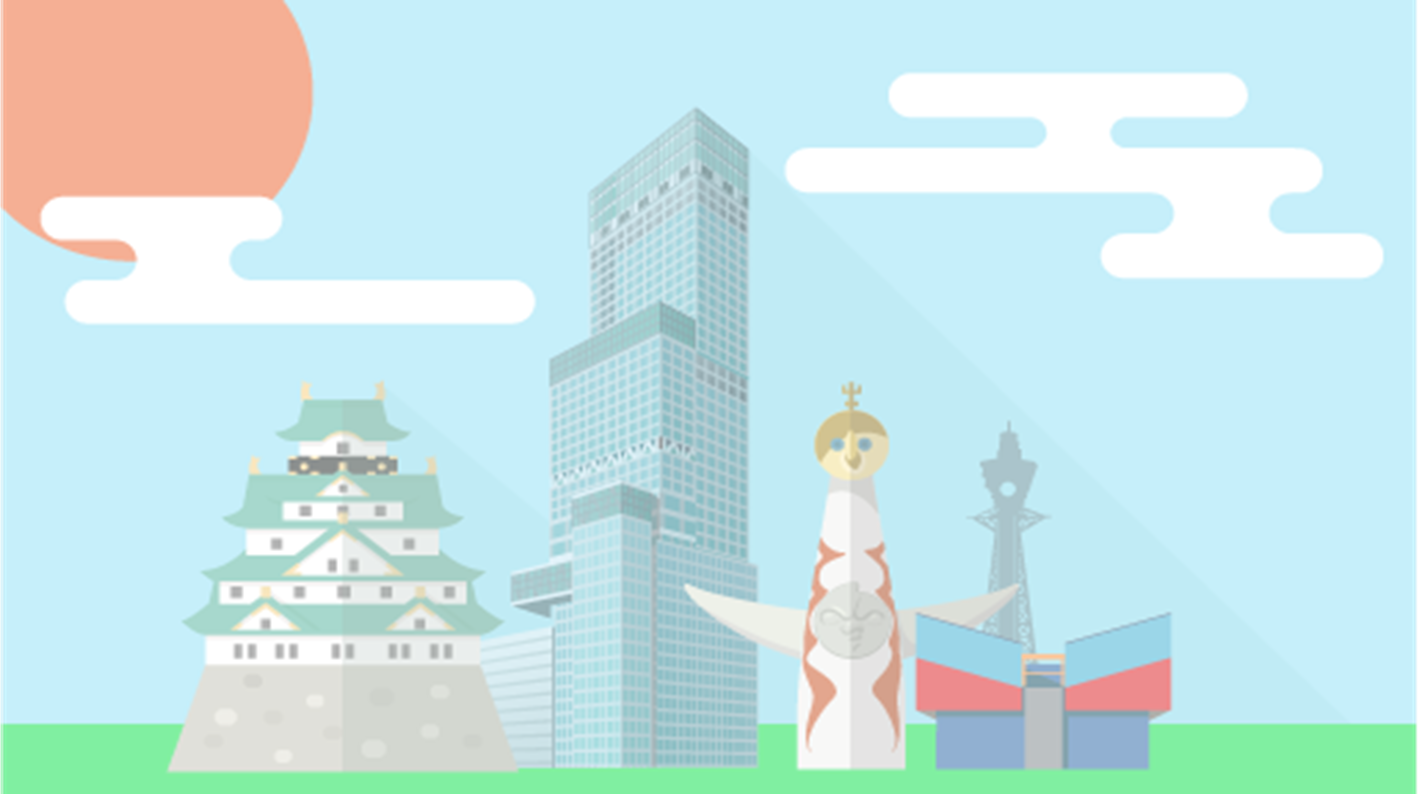 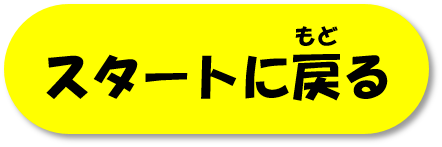 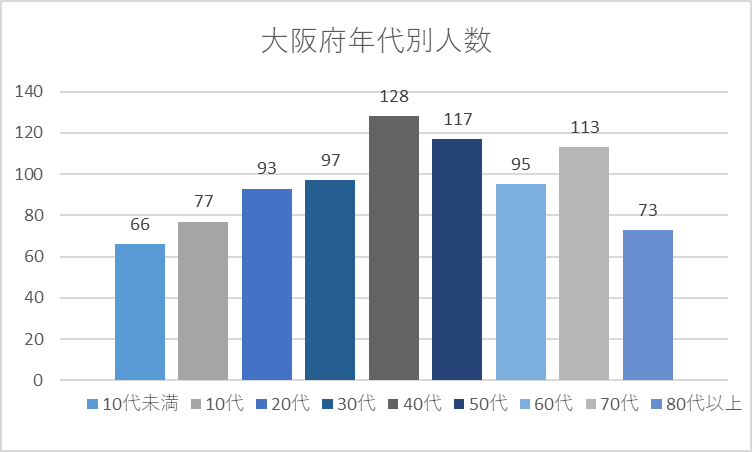 う
ねん
1947年～1949年生まれ
(万人)
ねん
おお
だい
ねんだい
40代が多いね！
みんなの年代は
ここだよ
だい
じ
⇒第１次ベビーブーム
う
1971年～1974年生まれ
ねん
ねん
じ
だい
⇒第２次ベビーブーム
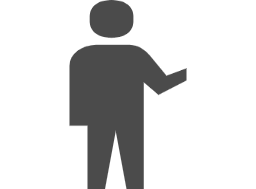 よ
と呼ばれているよ。
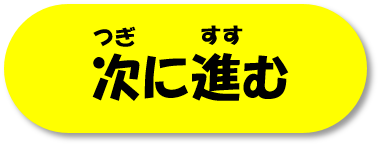 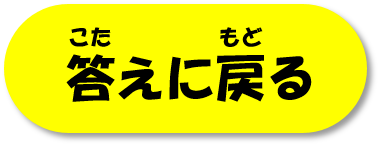 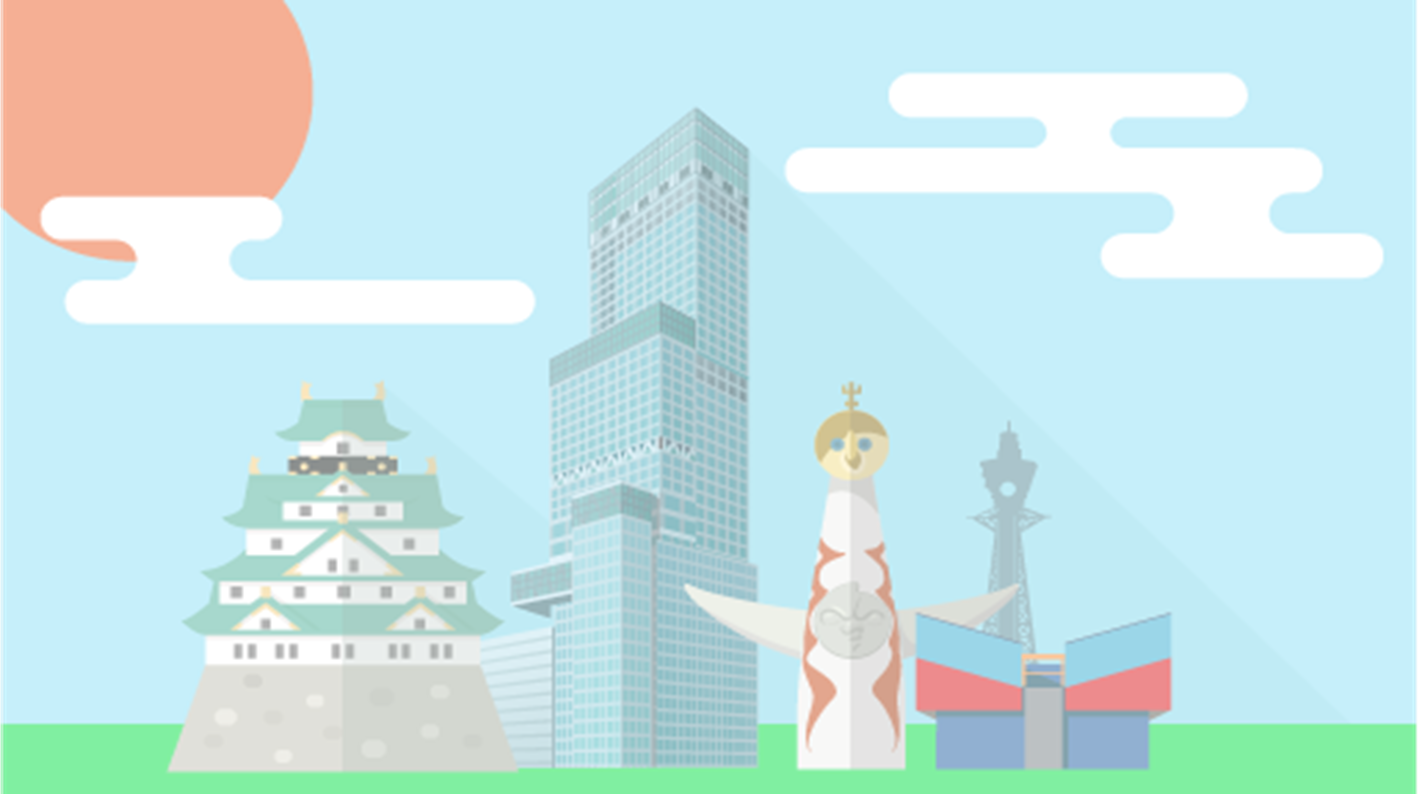 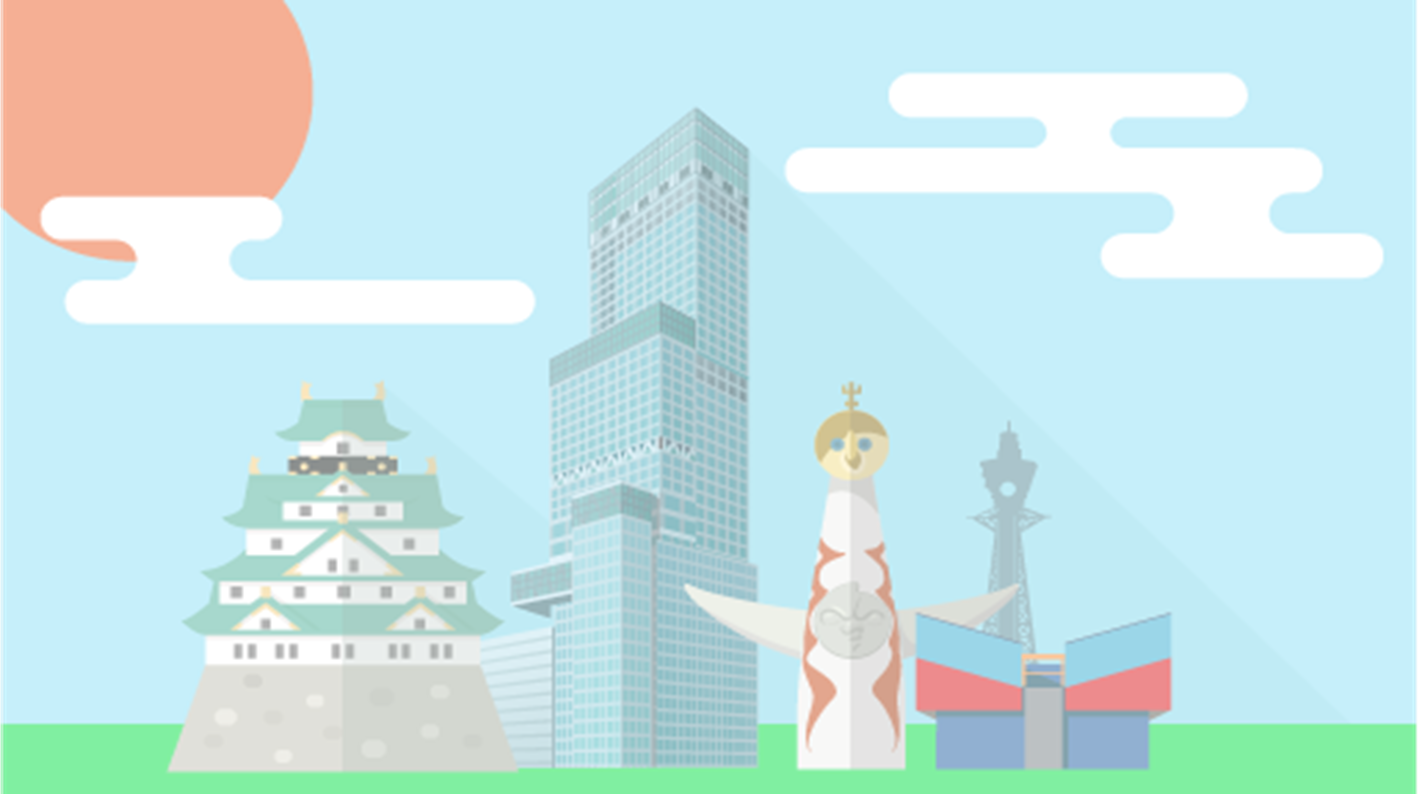 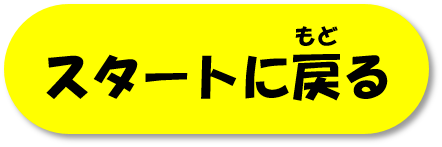 さいいじょう
おおさかふ
じんこう
にん
大阪府の１００歳以上の人口は４,５６４人です。
(※令和４年9月15日時点の満年齢)
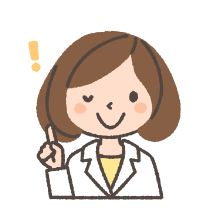 さいこう
さい
最高は「１１５歳」なんだって
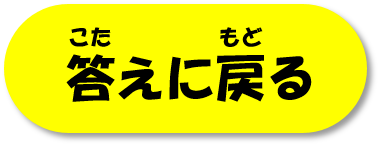 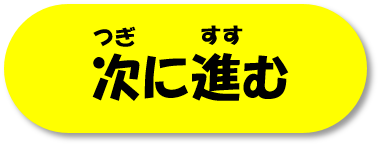 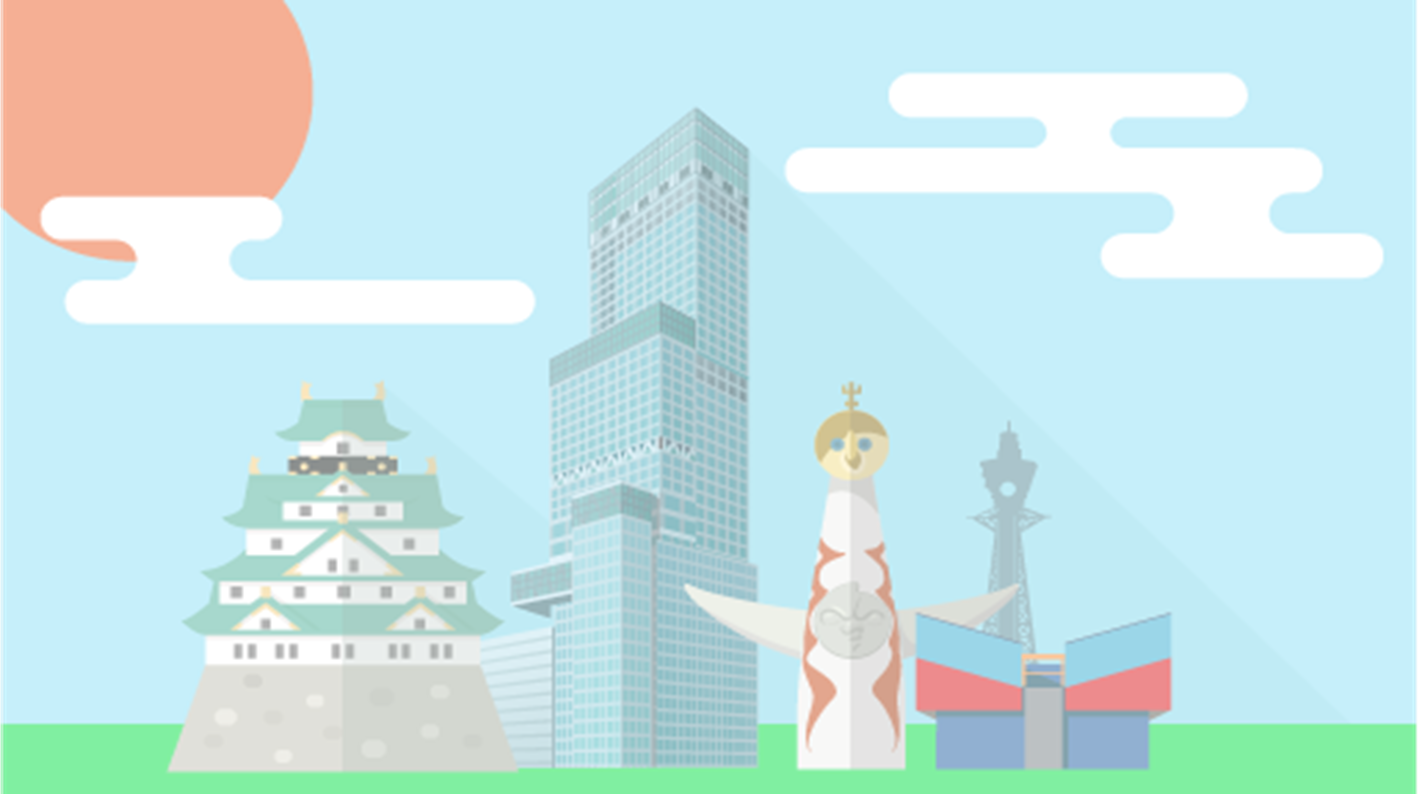 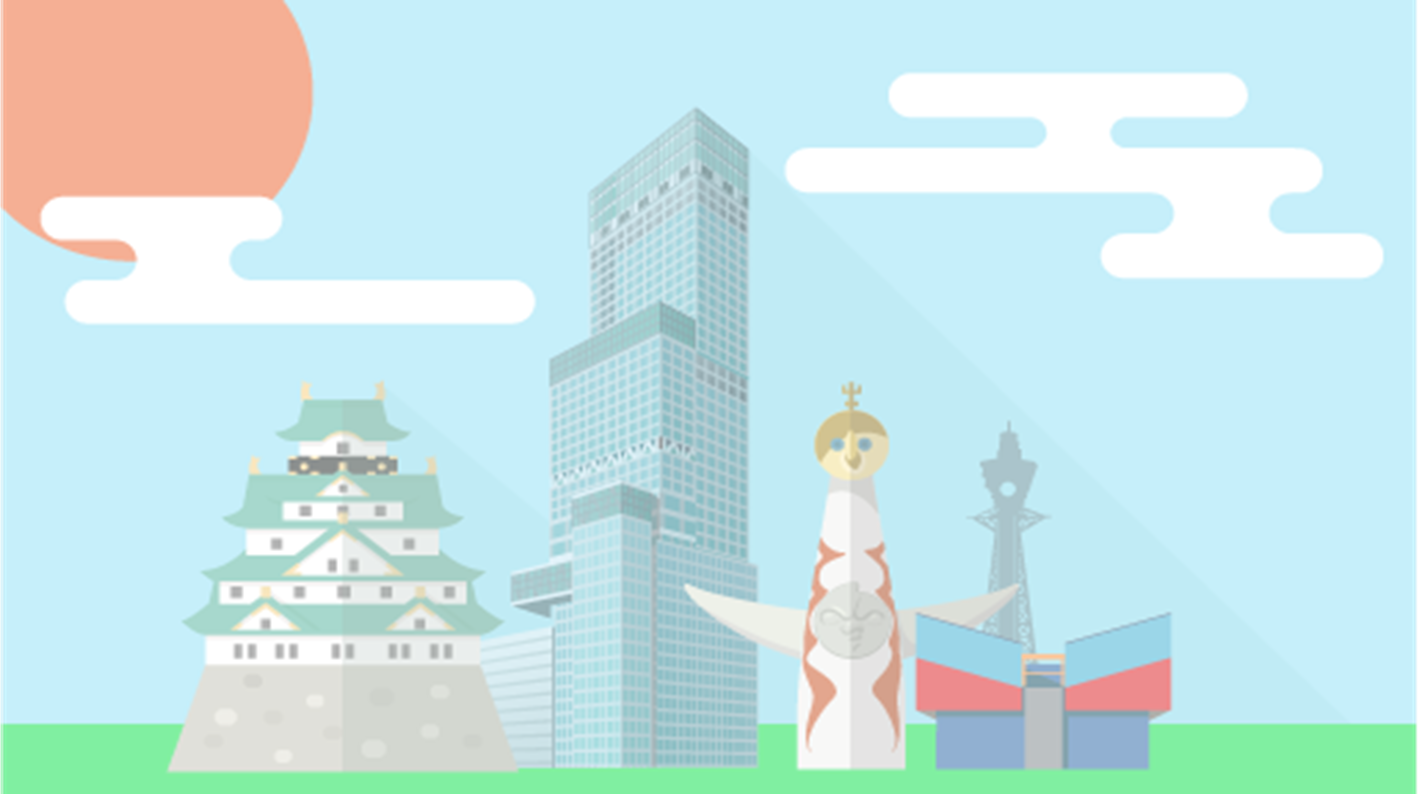 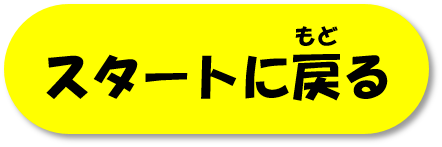 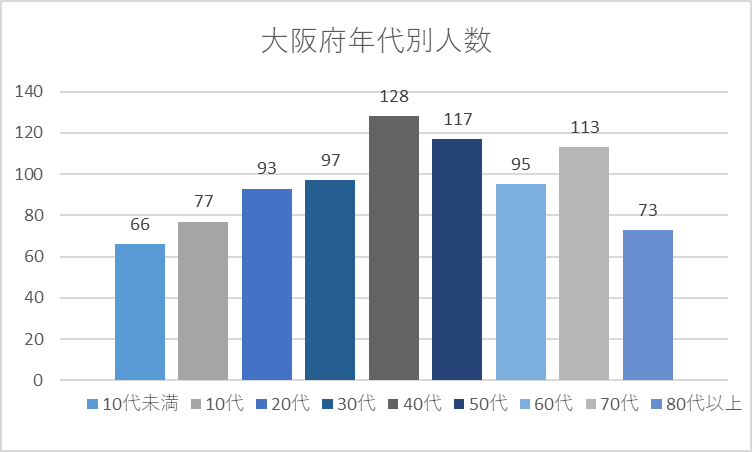 う
ねん
1947年～1949年生まれ
(万人)
ねん
おお
だい
ねんだい
40代が多いね！
みんなの年代は
ここだよ
だい
じ
⇒第１次ベビーブーム
う
1971年～1974年生まれ
ねん
ねん
じ
だい
⇒第２次ベビーブーム
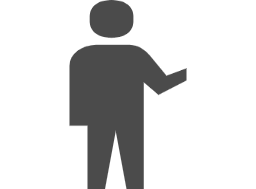 よ
と呼ばれているよ。
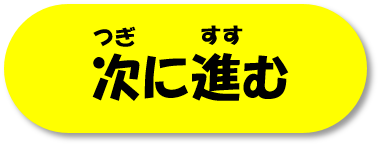 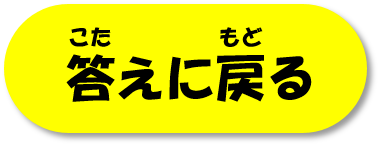 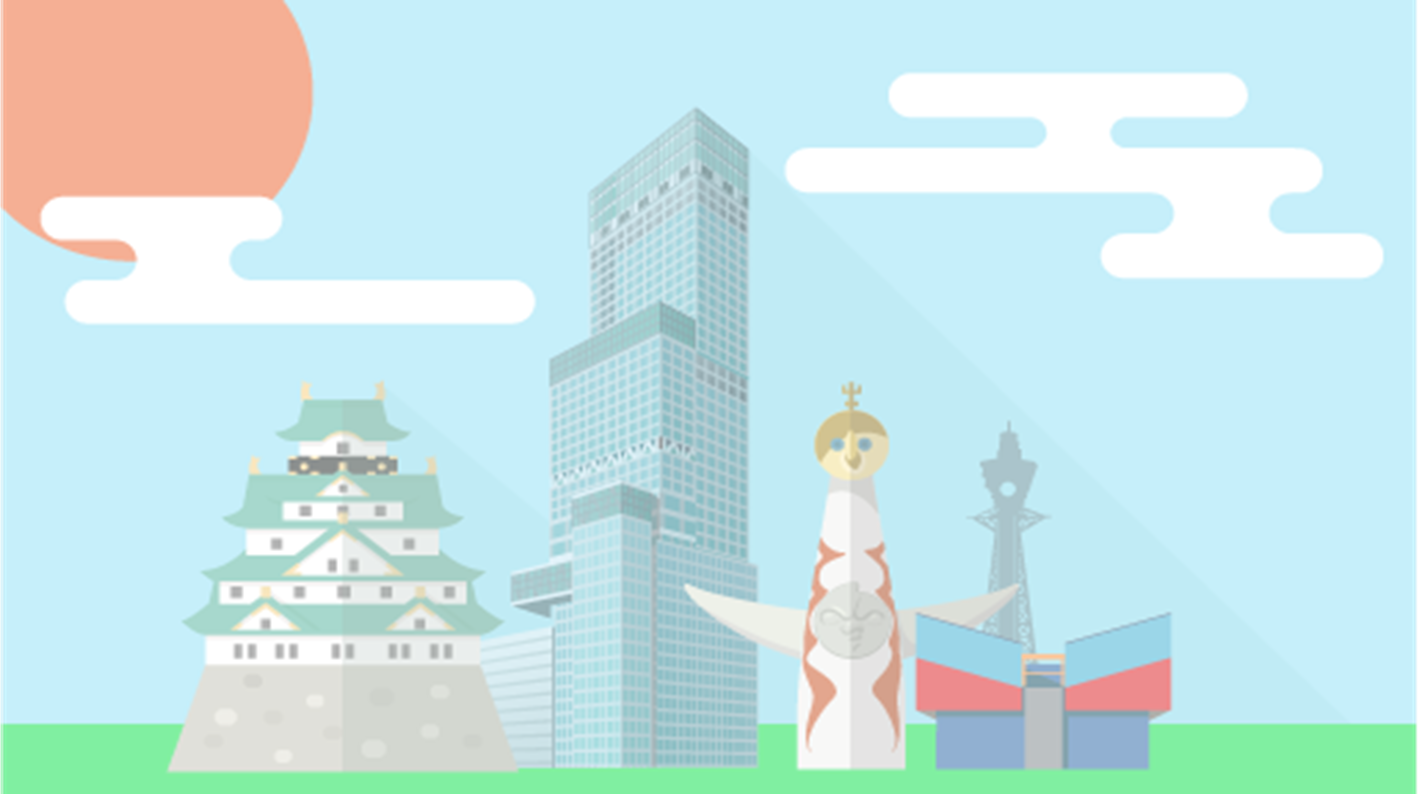 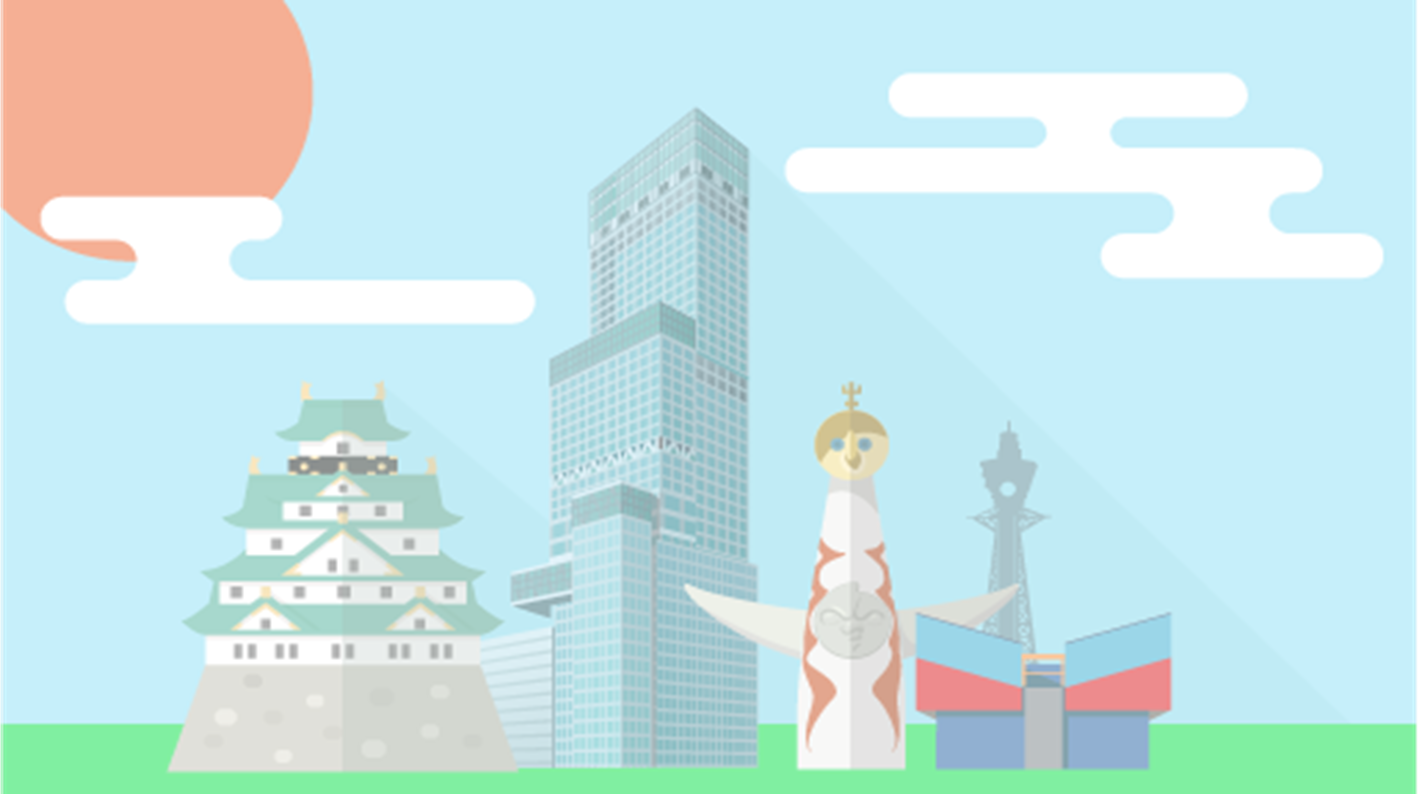 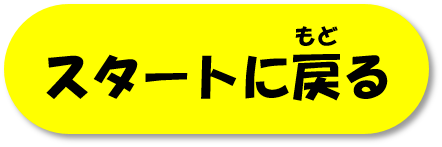 さいいじょう
おおさかふ
じんこう
にん
大阪府の１００歳以上の人口は４,５６４人です。
(※令和４年9月15日時点の満年齢)
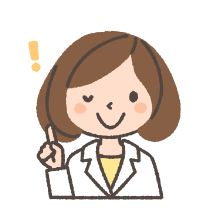 さいこう
さい
最高は「１１５歳」なんだって
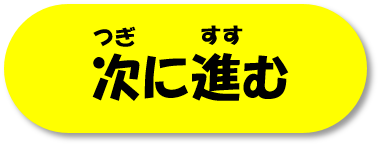 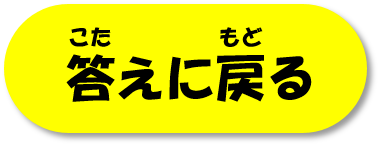 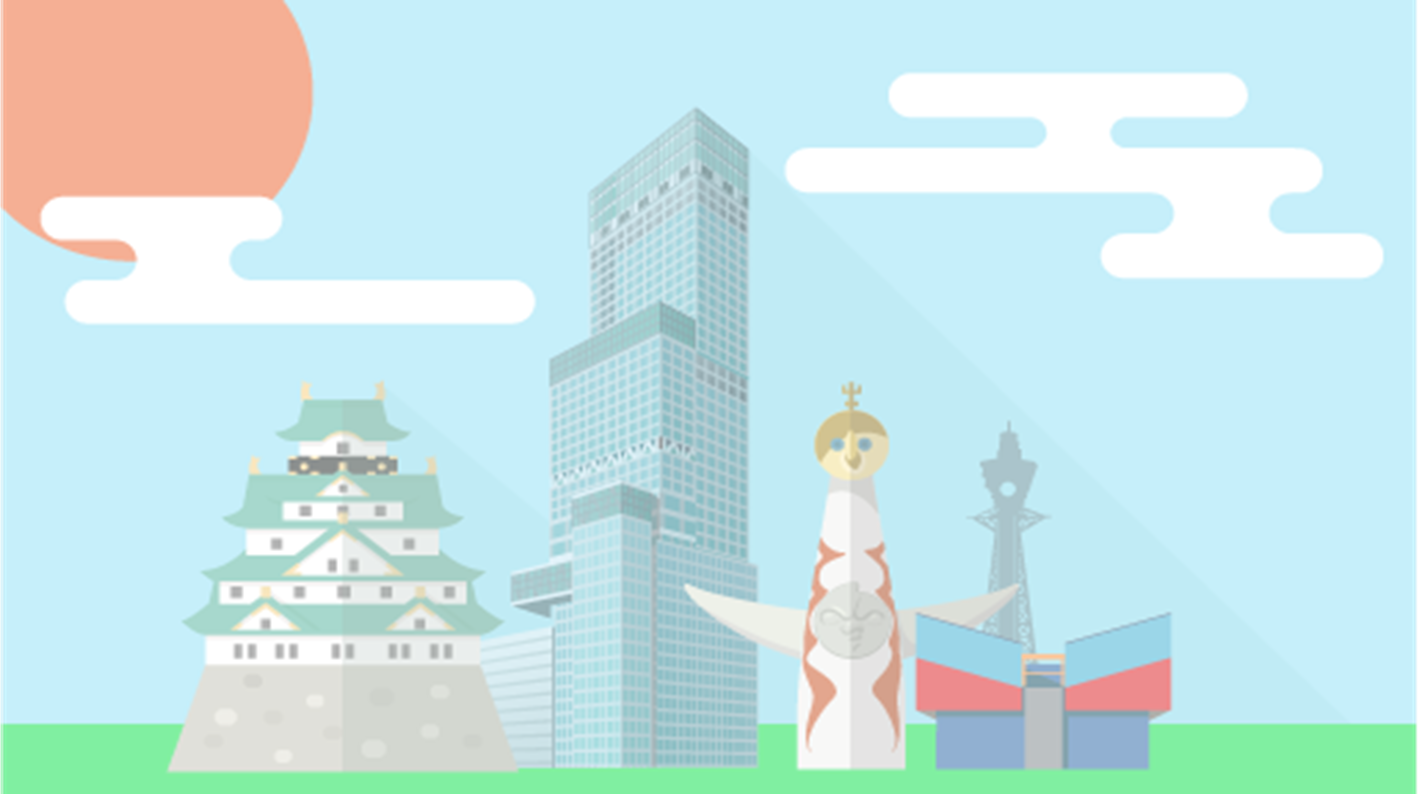 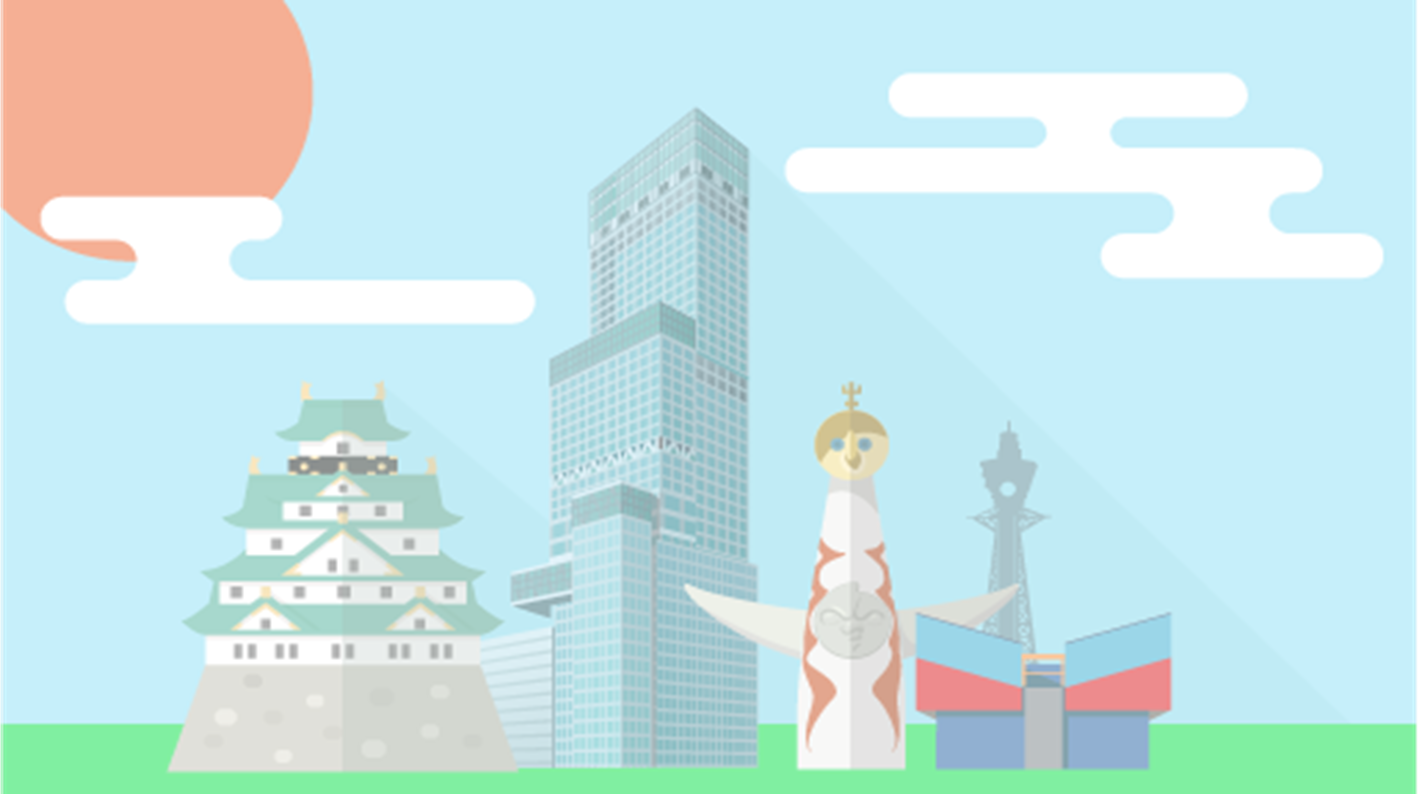 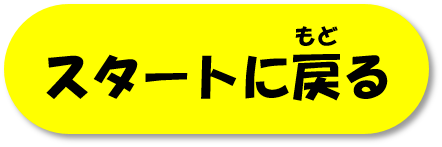 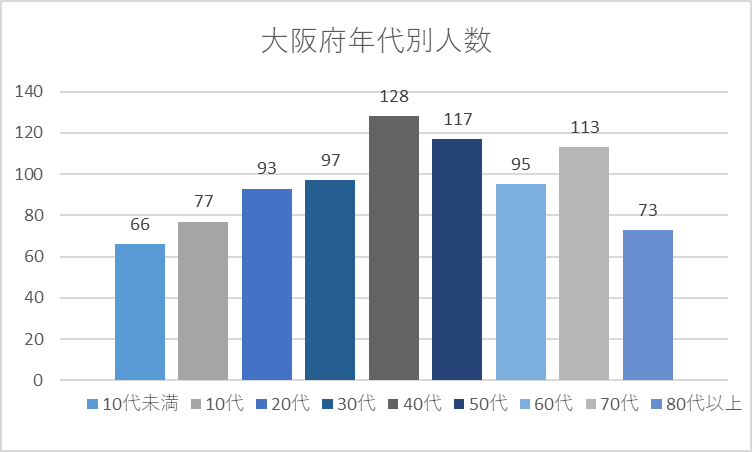 う
ねん
1947年～1949年生まれ
(万人)
ねん
おお
だい
ねんだい
40代が多いね！
みんなの年代は
ここだよ
だい
じ
⇒第１次ベビーブーム
う
1971年～1974年生まれ
ねん
ねん
じ
だい
⇒第２次ベビーブーム
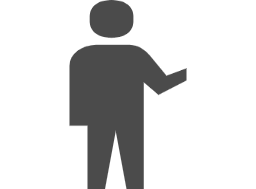 よ
と呼ばれているよ。
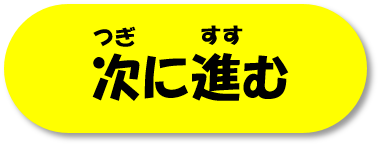 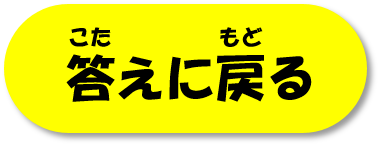 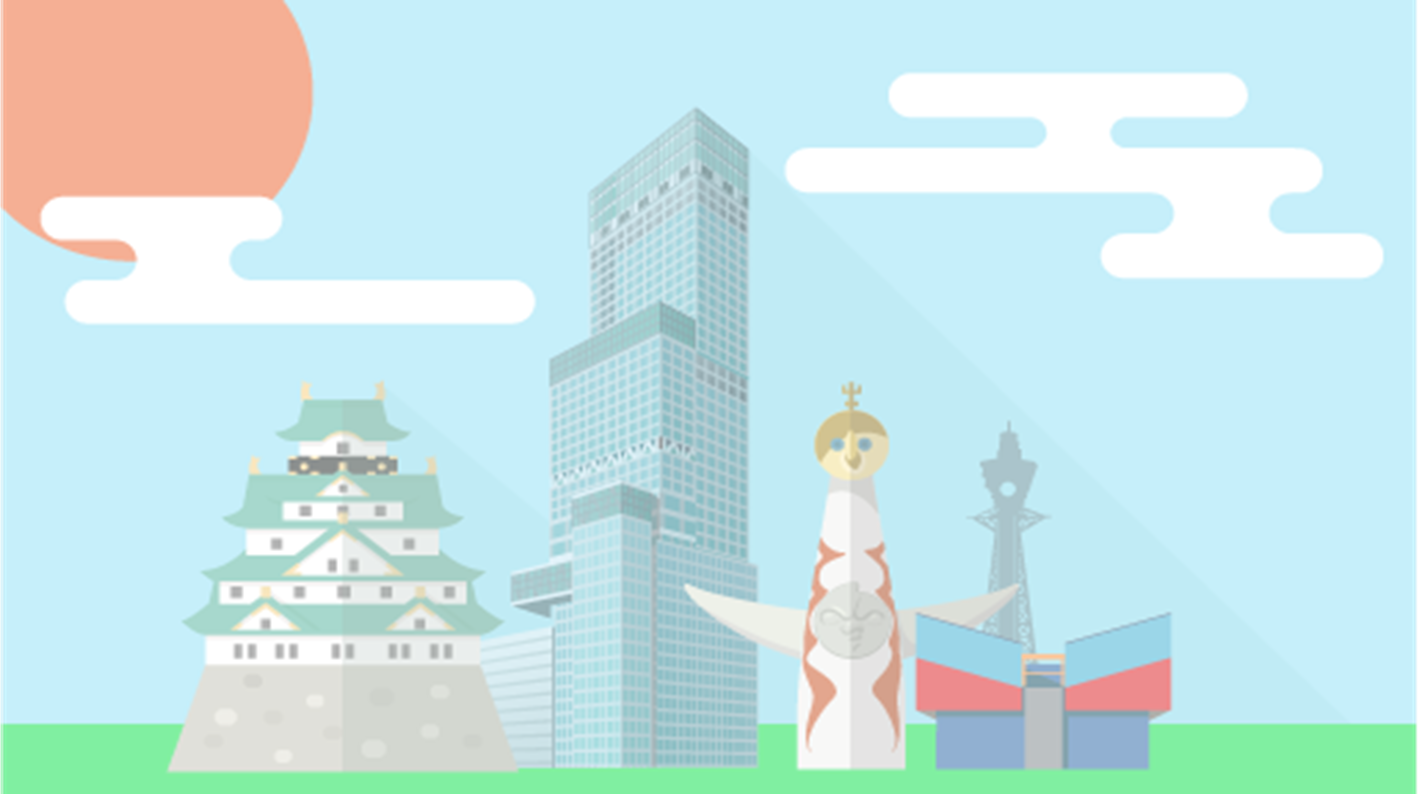 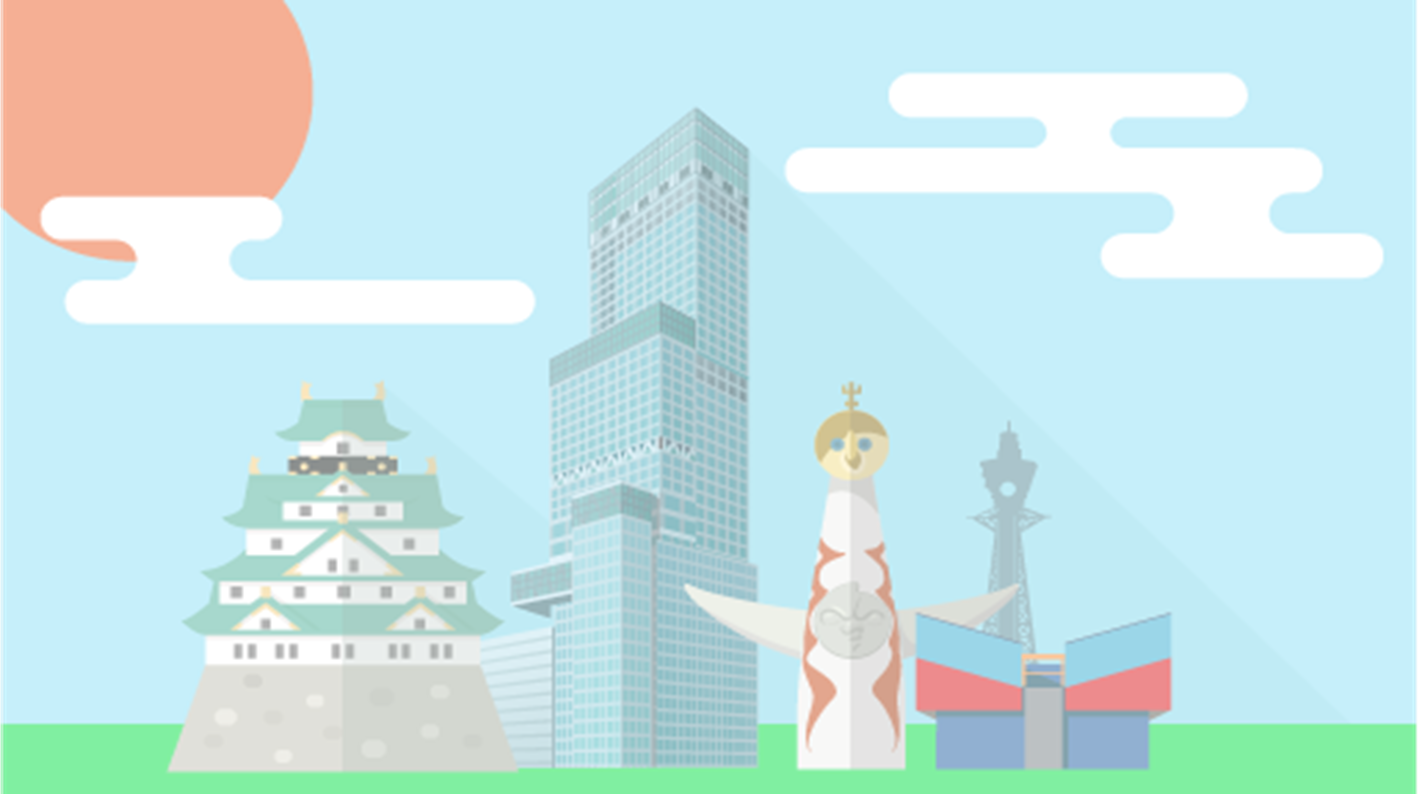 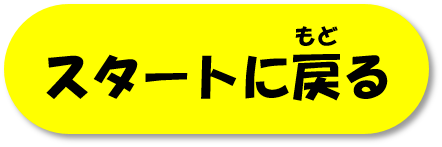 さいいじょう
おおさかふ
じんこう
にん
大阪府の１００歳以上の人口は４,５６４人です。
(※令和４年9月15日時点の満年齢)
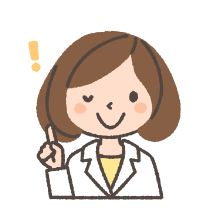 さいこう
さい
最高は「１１５歳」なんだって
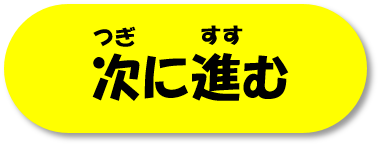 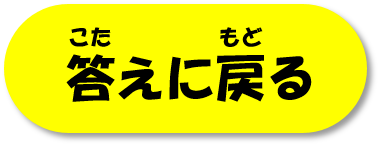 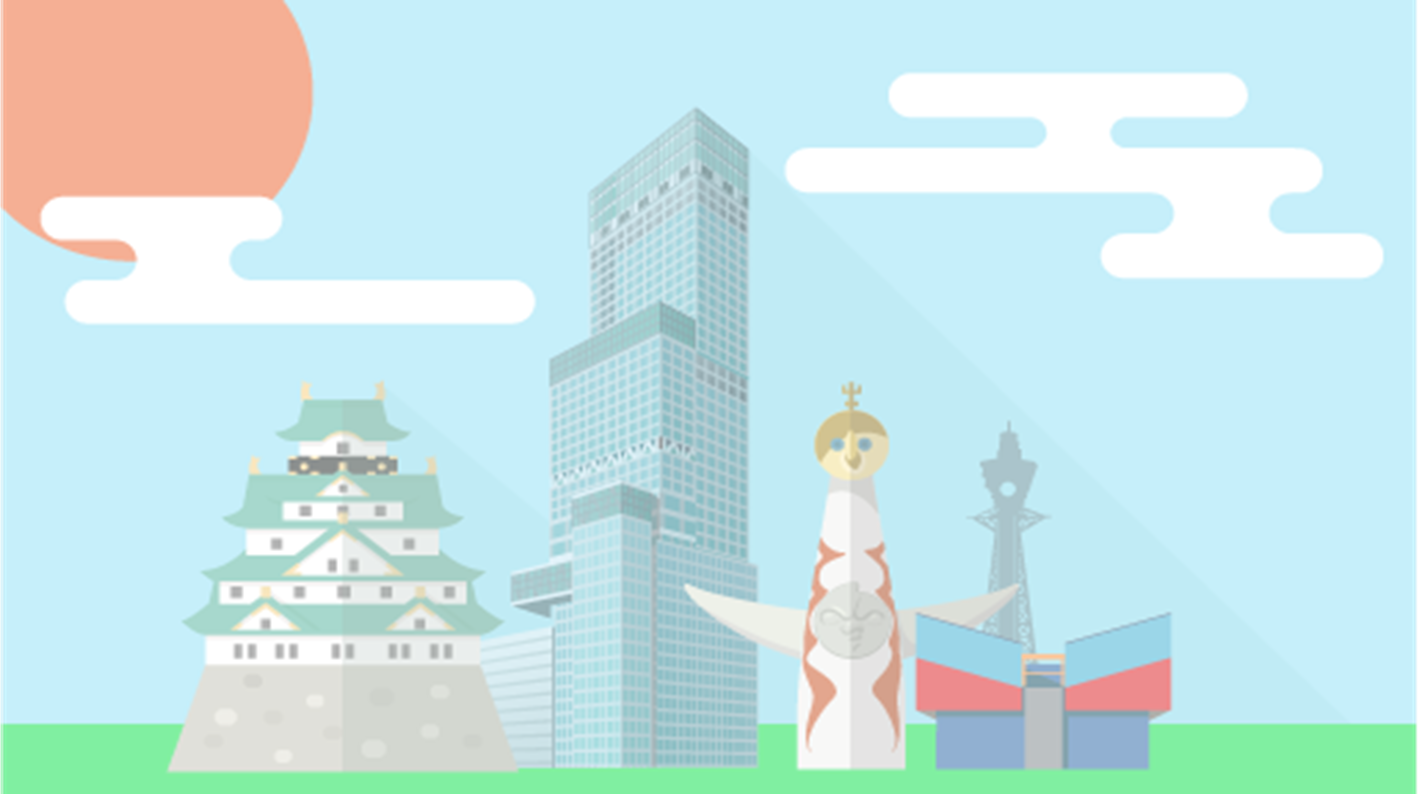 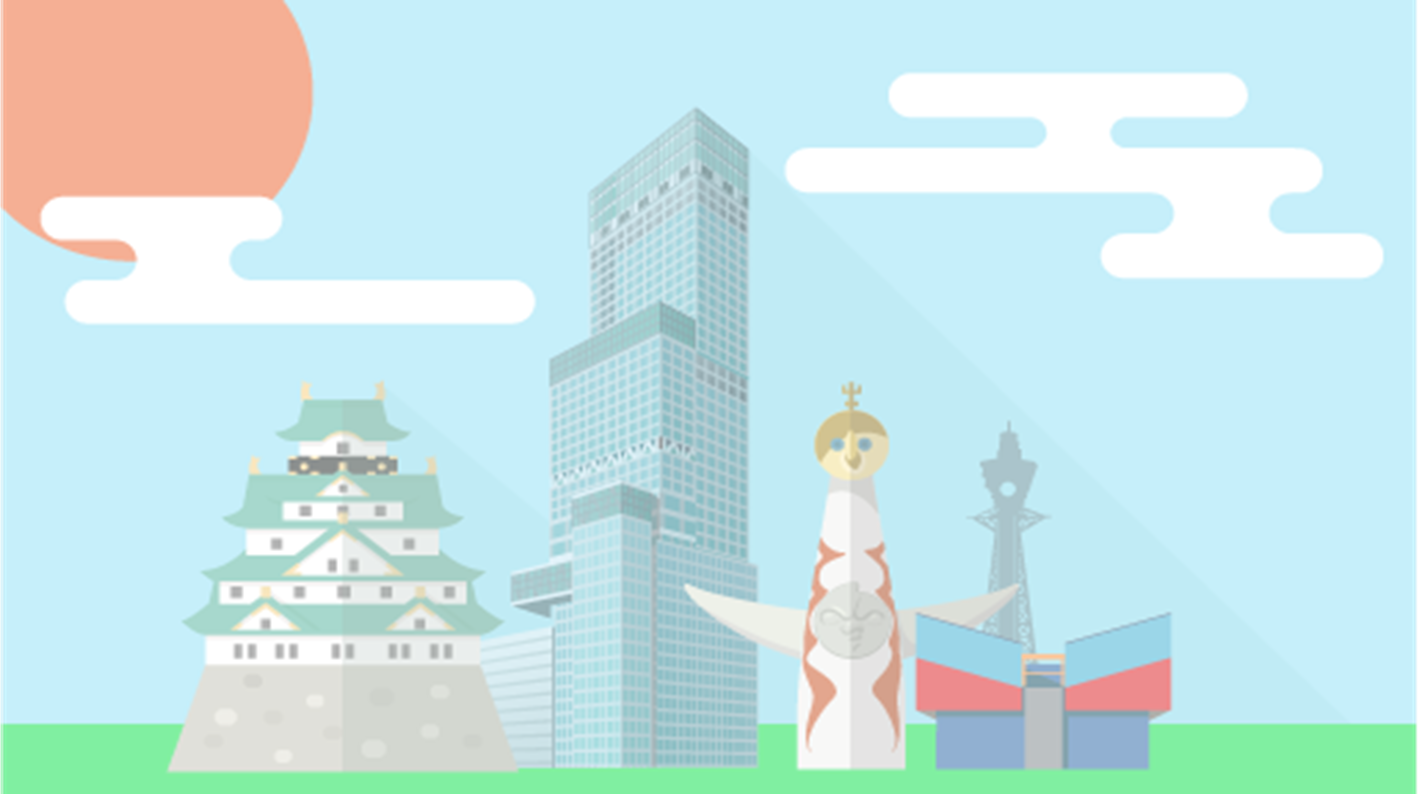 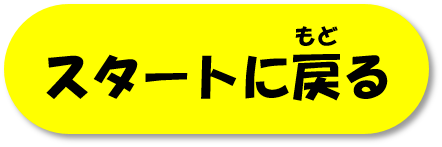 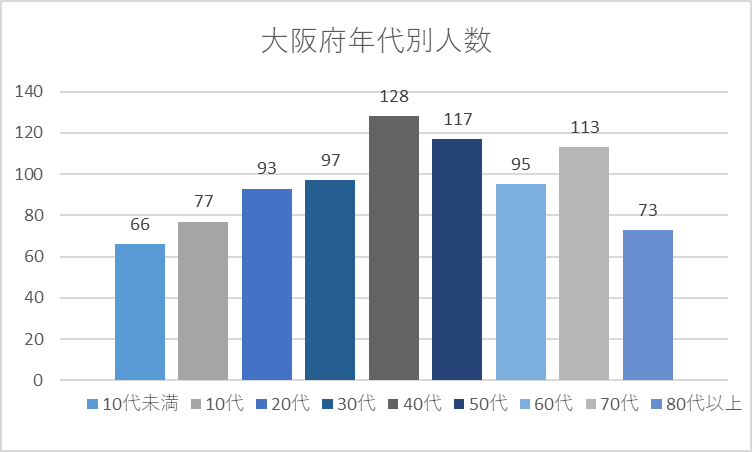 う
ねん
1947年～1949年生まれ
(万人)
ねん
おお
だい
ねんだい
40代が多いね！
みんなの年代は
ここだよ
だい
じ
⇒第１次ベビーブーム
う
1971年～1974年生まれ
ねん
ねん
じ
だい
⇒第２次ベビーブーム
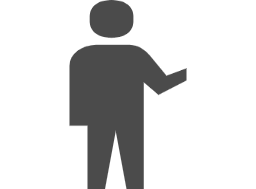 よ
と呼ばれているよ。
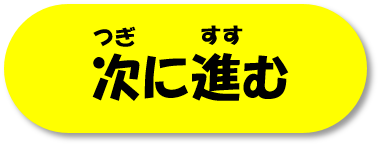 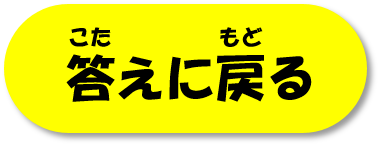 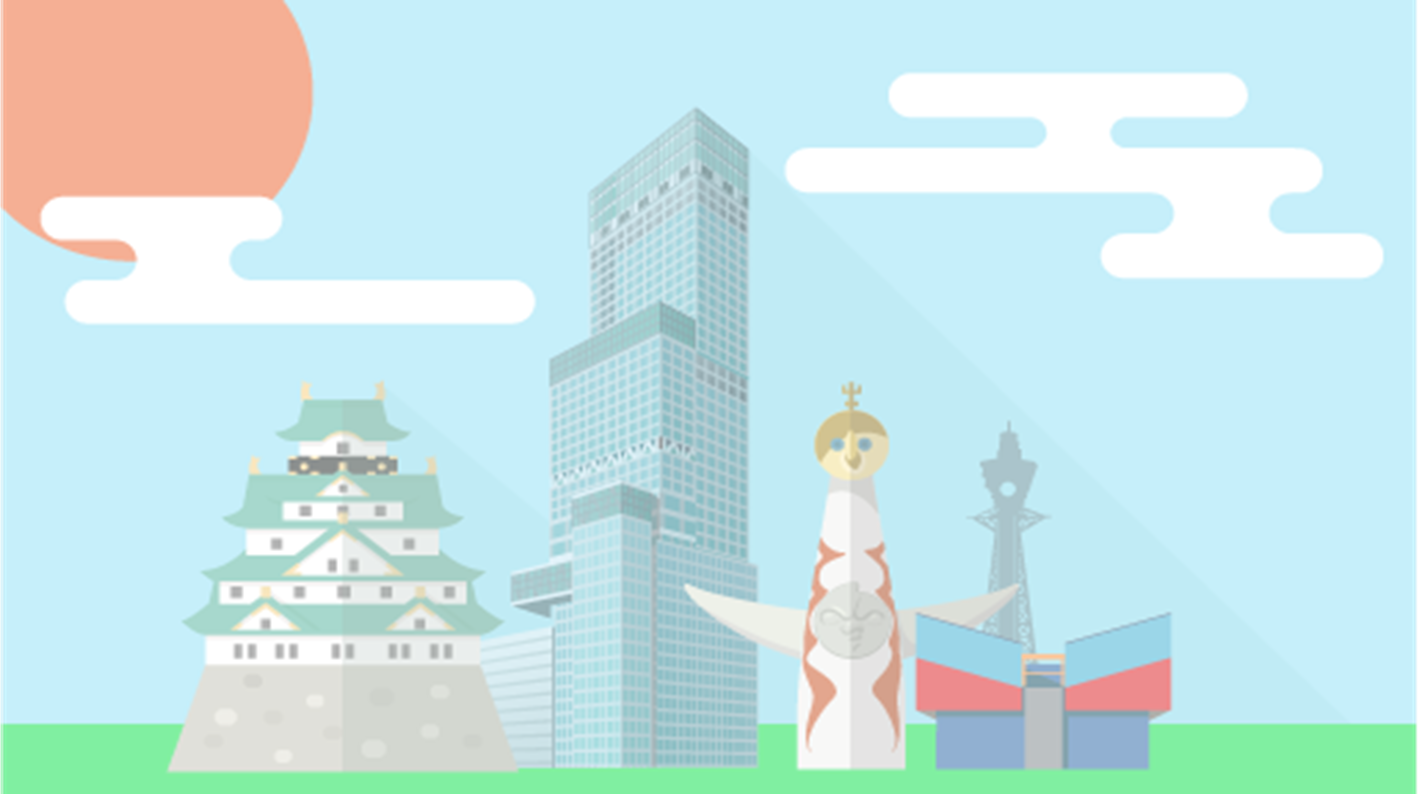 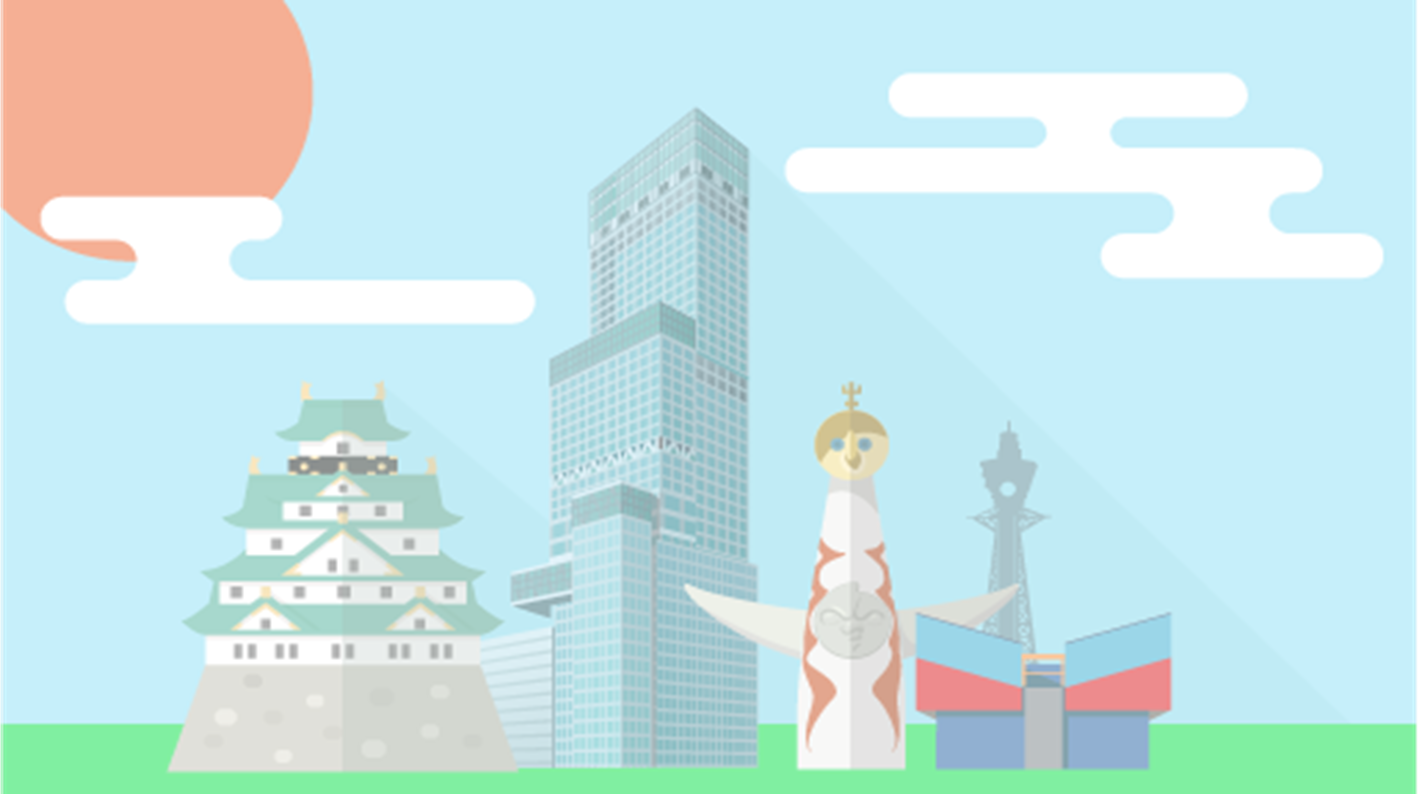 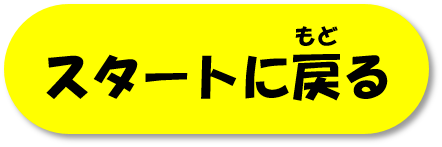 さいいじょう
おおさかふ
じんこう
にん
大阪府の１００歳以上の人口は４,５６４人です。
(※令和４年9月15日時点の満年齢)
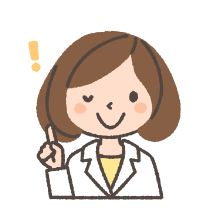 さいこう
さい
最高は「１１５歳」なんだって
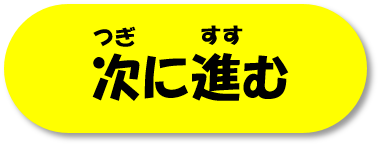 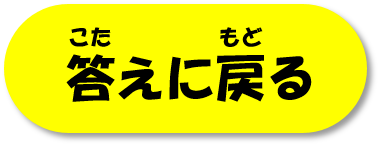 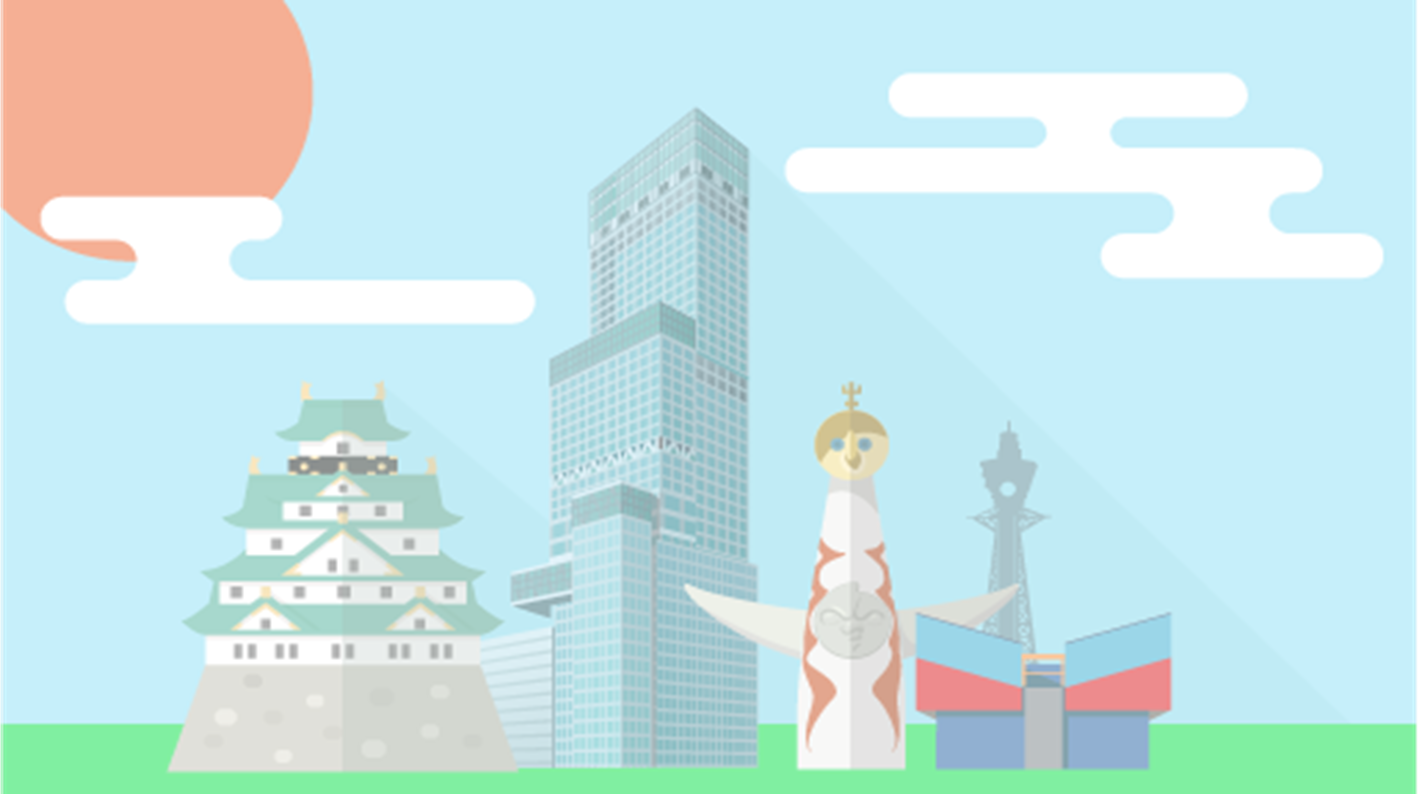 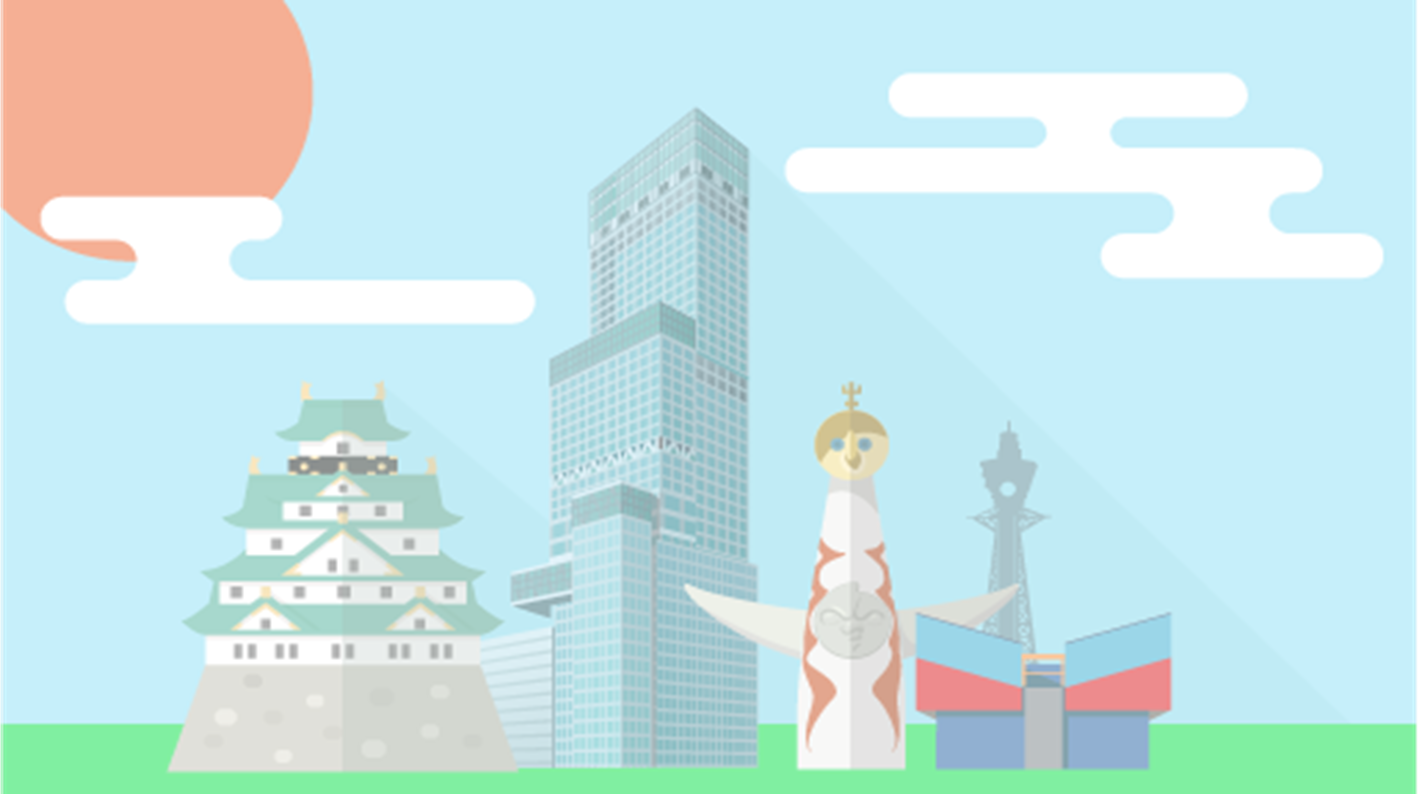 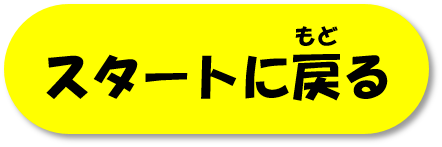 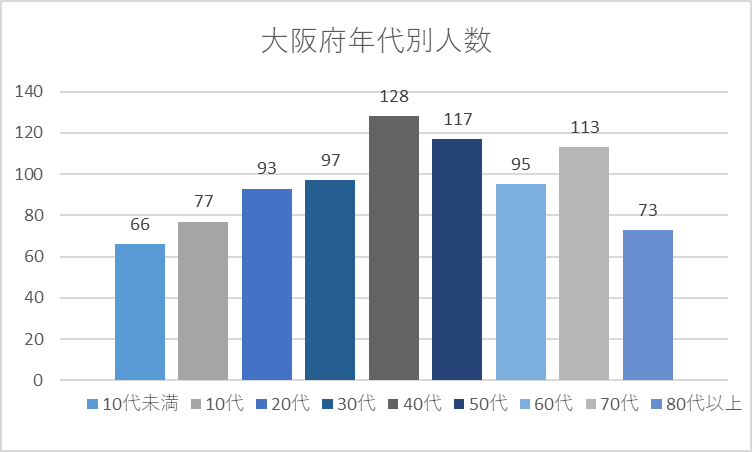 う
ねん
1947年～1949年生まれ
(万人)
ねん
おお
だい
ねんだい
40代が多いね！
みんなの年代は
ここだよ
だい
じ
⇒第１次ベビーブーム
う
1971年～1974年生まれ
ねん
ねん
じ
だい
⇒第２次ベビーブーム
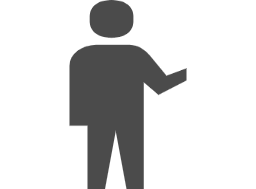 よ
と呼ばれているよ。
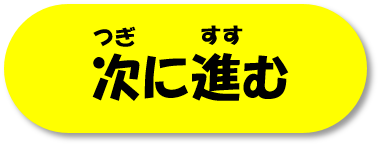 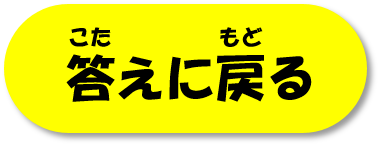 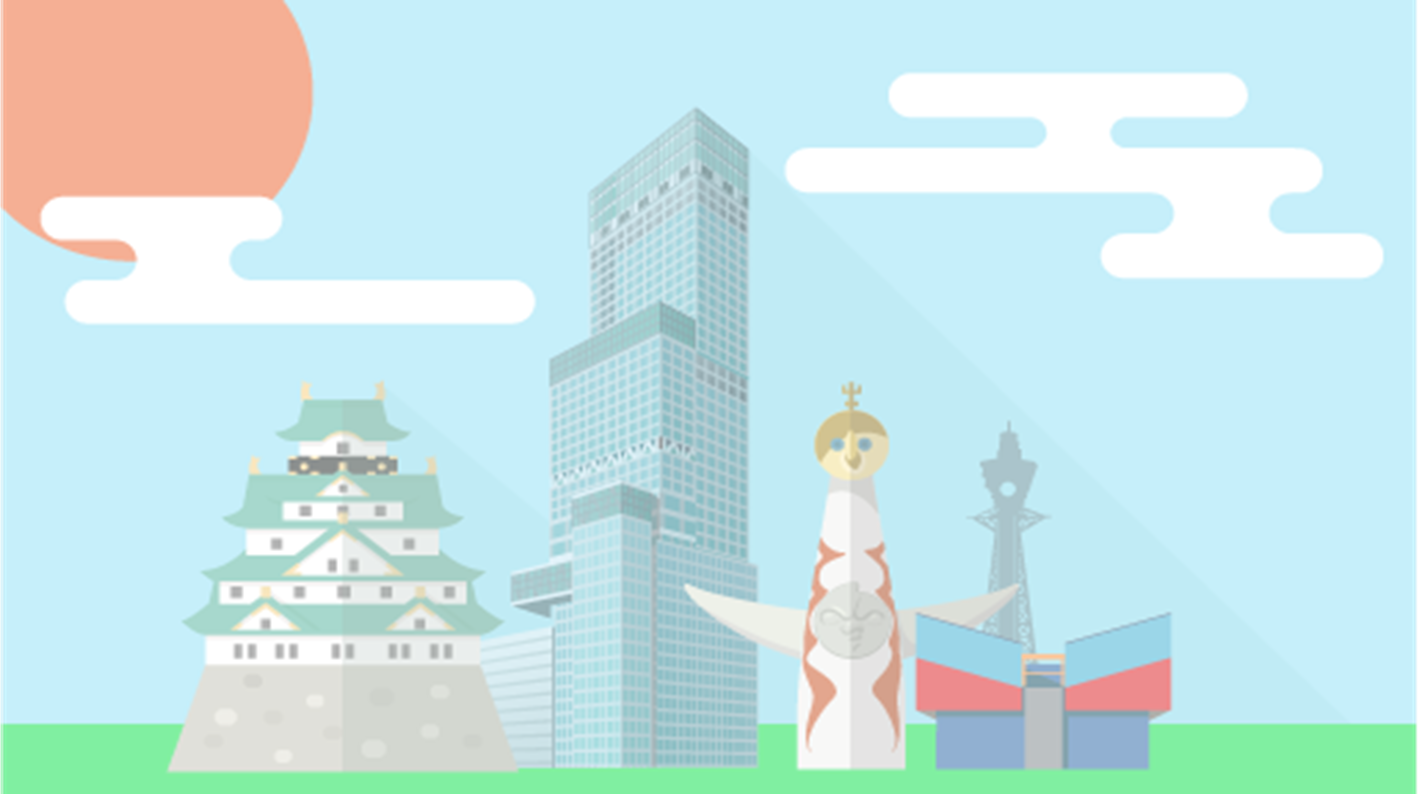 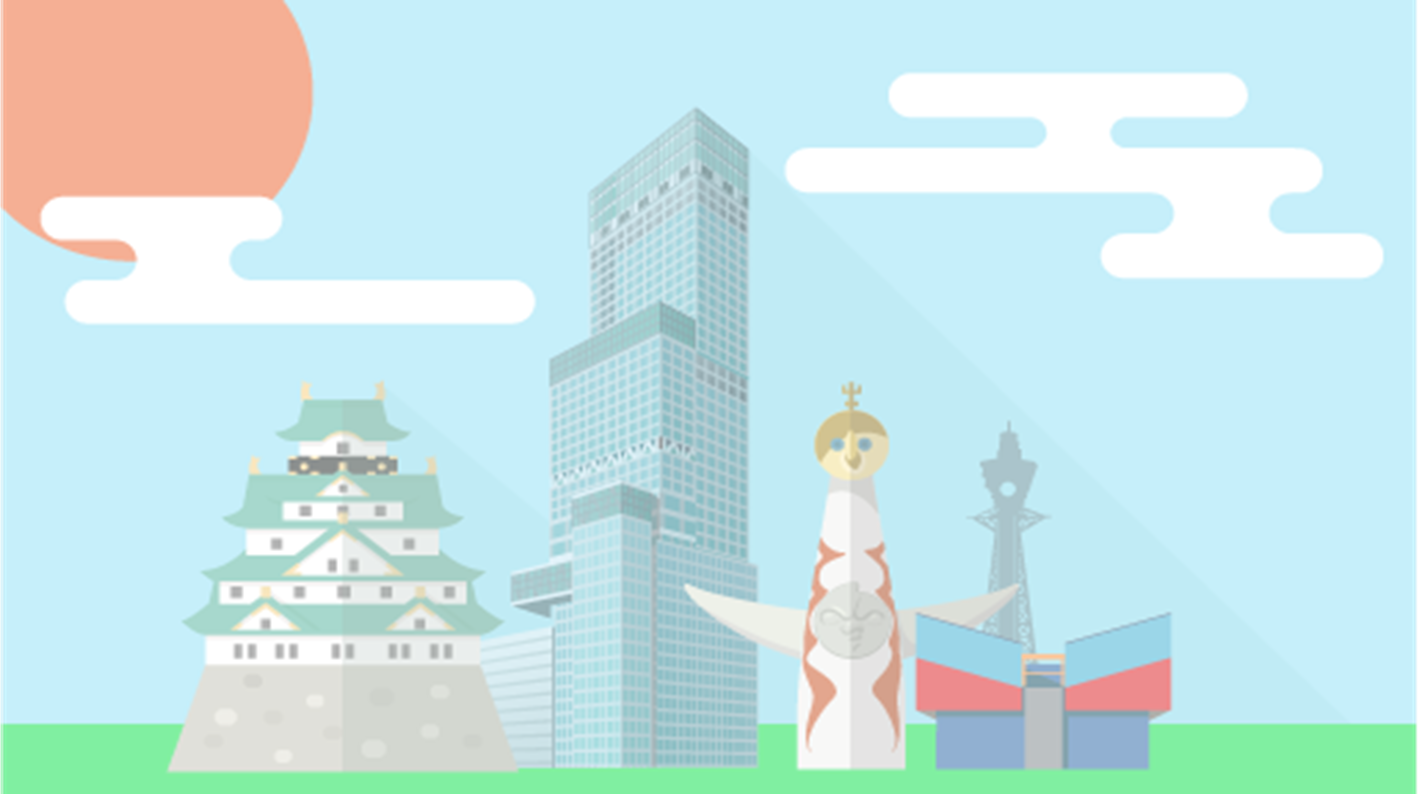 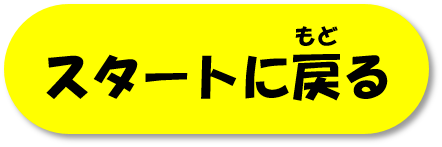 さいいじょう
おおさかふ
じんこう
にん
大阪府の１００歳以上の人口は４,５６４人です。
(※令和４年9月15日時点の満年齢)
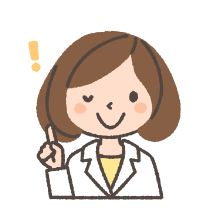 さいこう
さい
最高は「１１５歳」なんだって
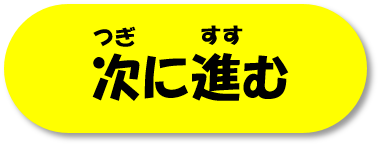 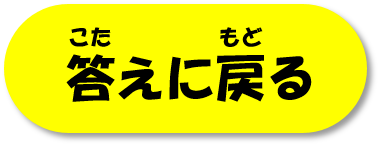 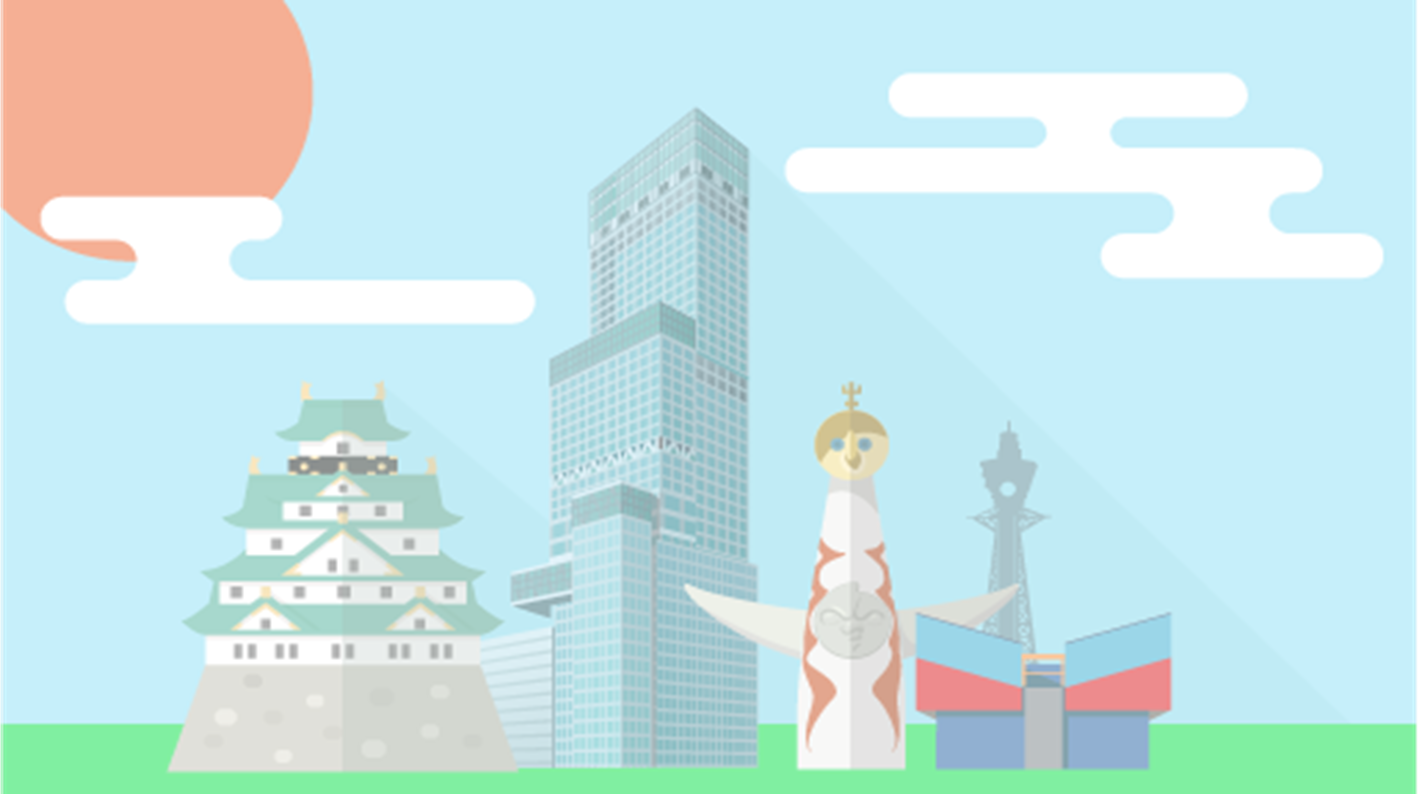 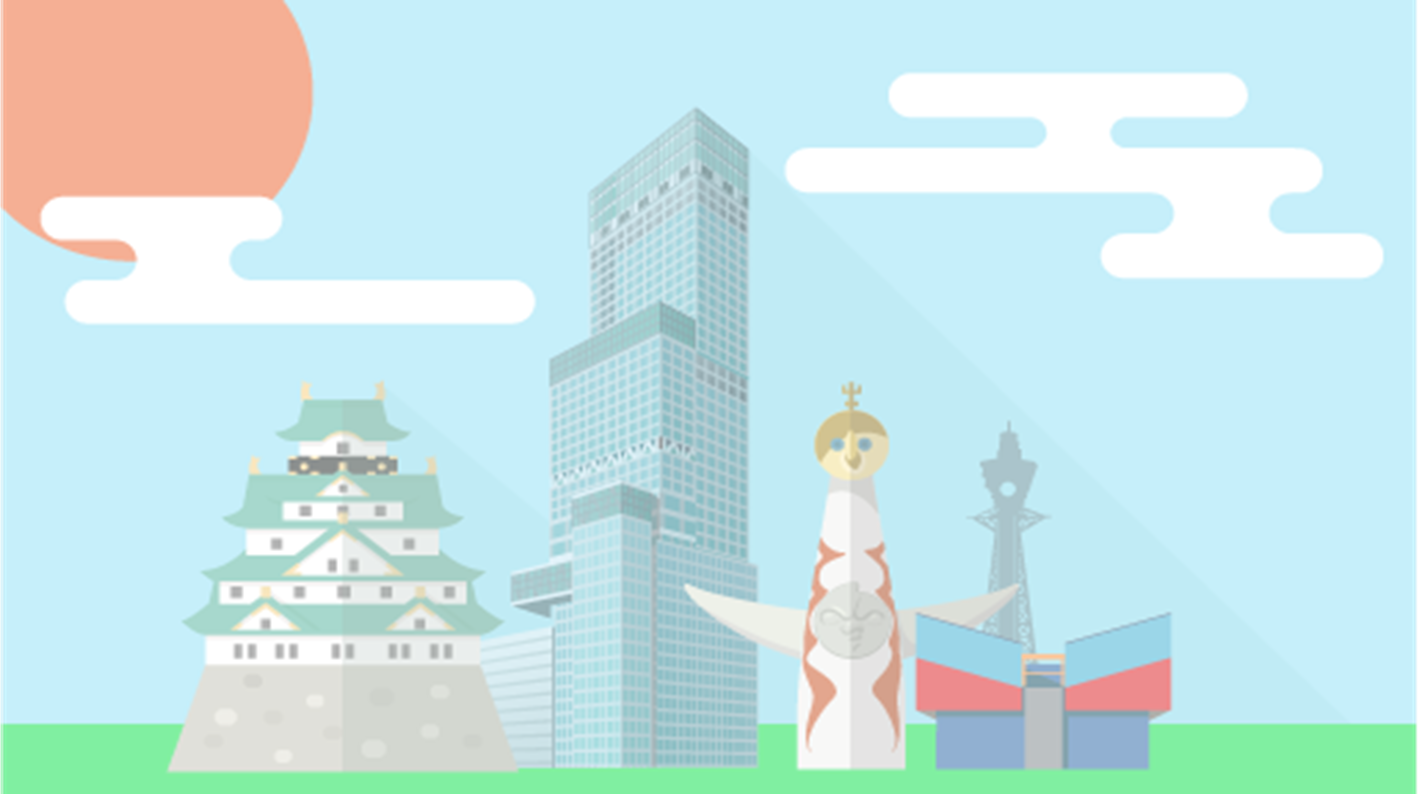 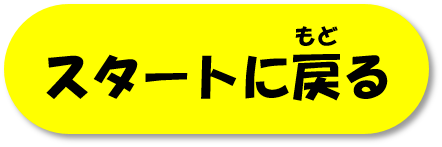 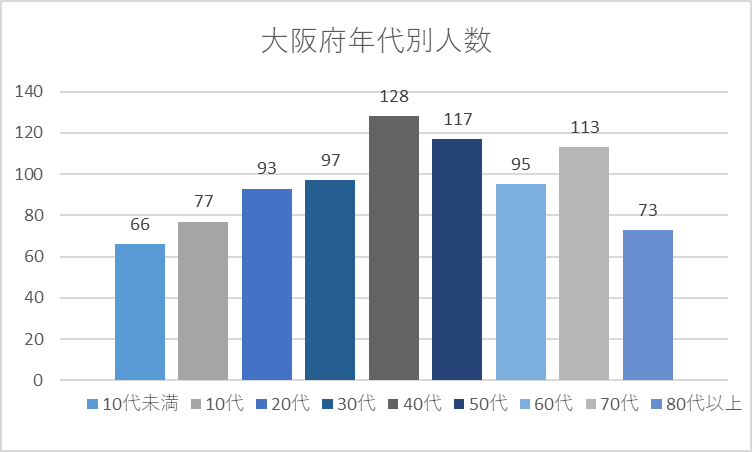 う
ねん
1947年～1949年生まれ
(万人)
ねん
おお
だい
ねんだい
40代が多いね！
みんなの年代は
ここだよ
だい
じ
⇒第１次ベビーブーム
う
1971年～1974年生まれ
ねん
ねん
じ
だい
⇒第２次ベビーブーム
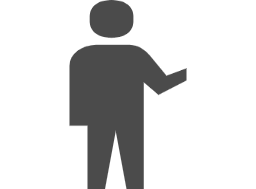 よ
と呼ばれているよ。
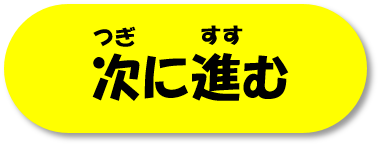 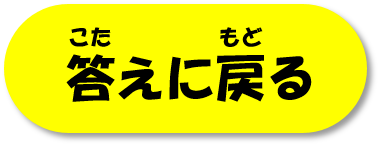 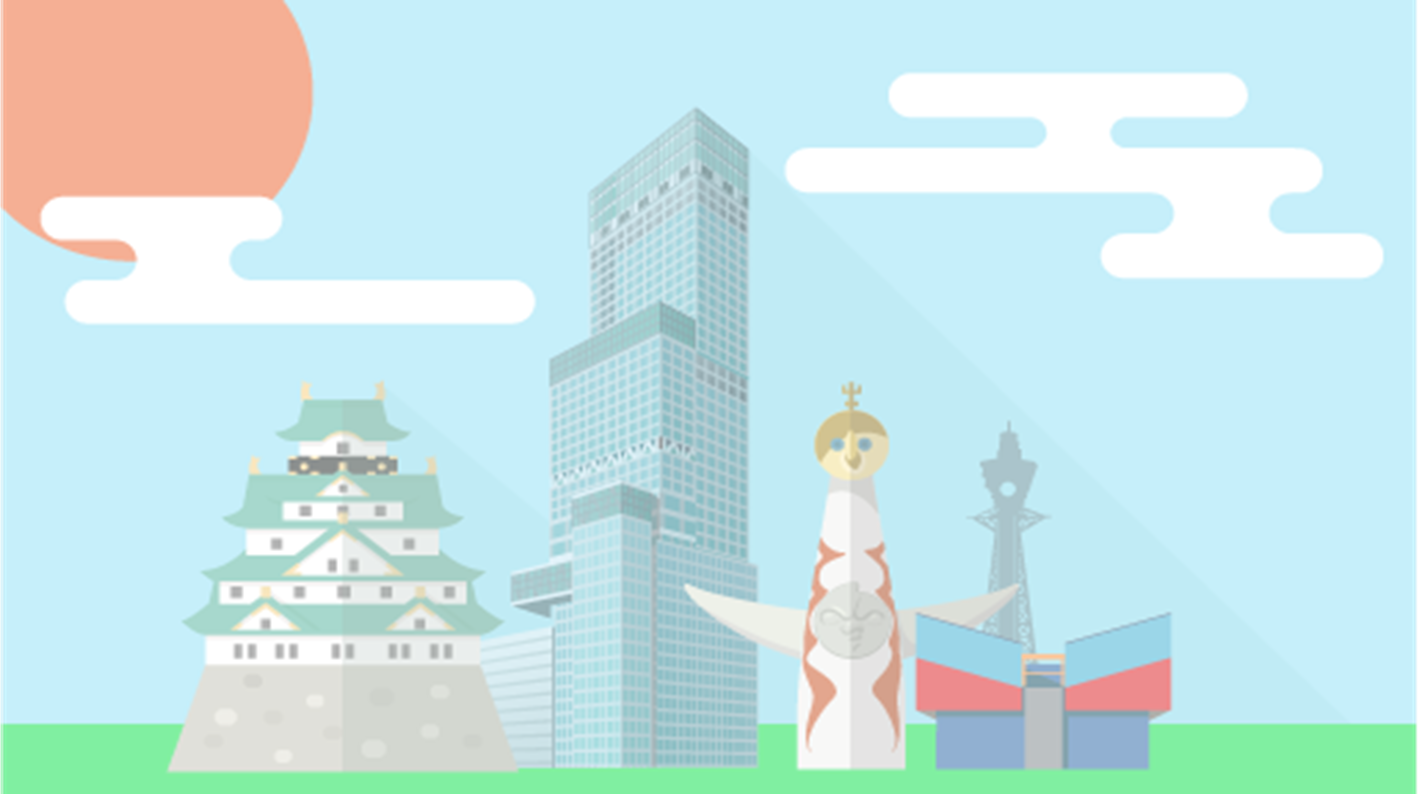 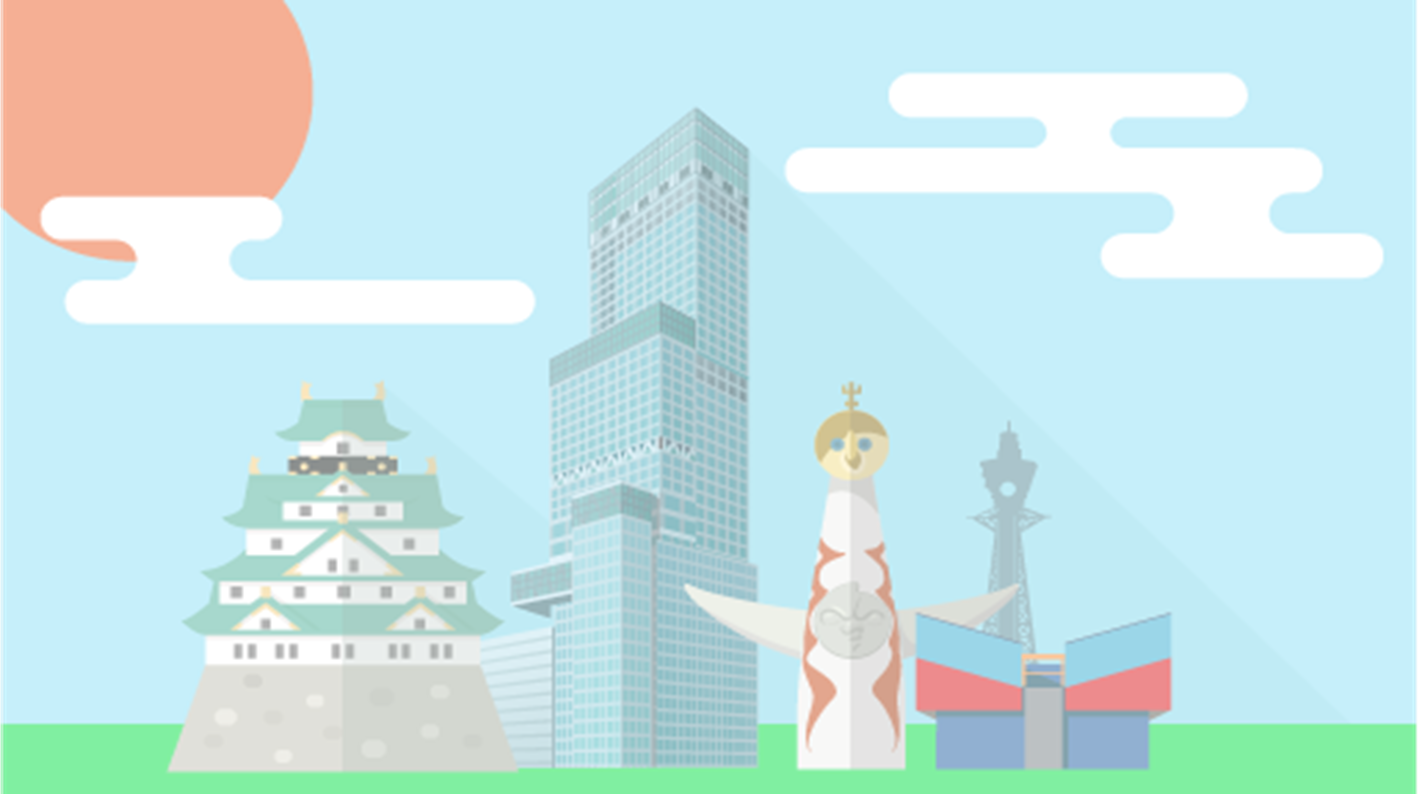 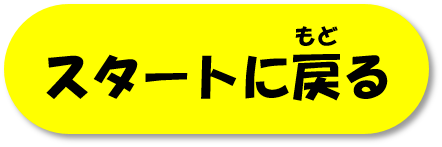 さいいじょう
おおさかふ
じんこう
にん
大阪府の１００歳以上の人口は４,５６４人です。
(※令和４年9月15日時点の満年齢)
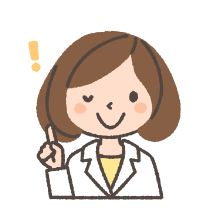 さいこう
さい
最高は「１１５歳」なんだって
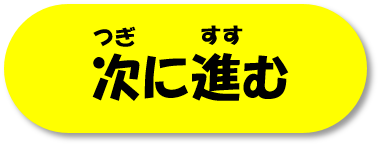 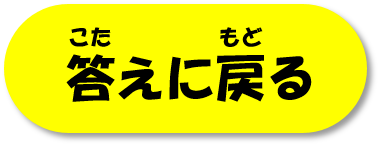 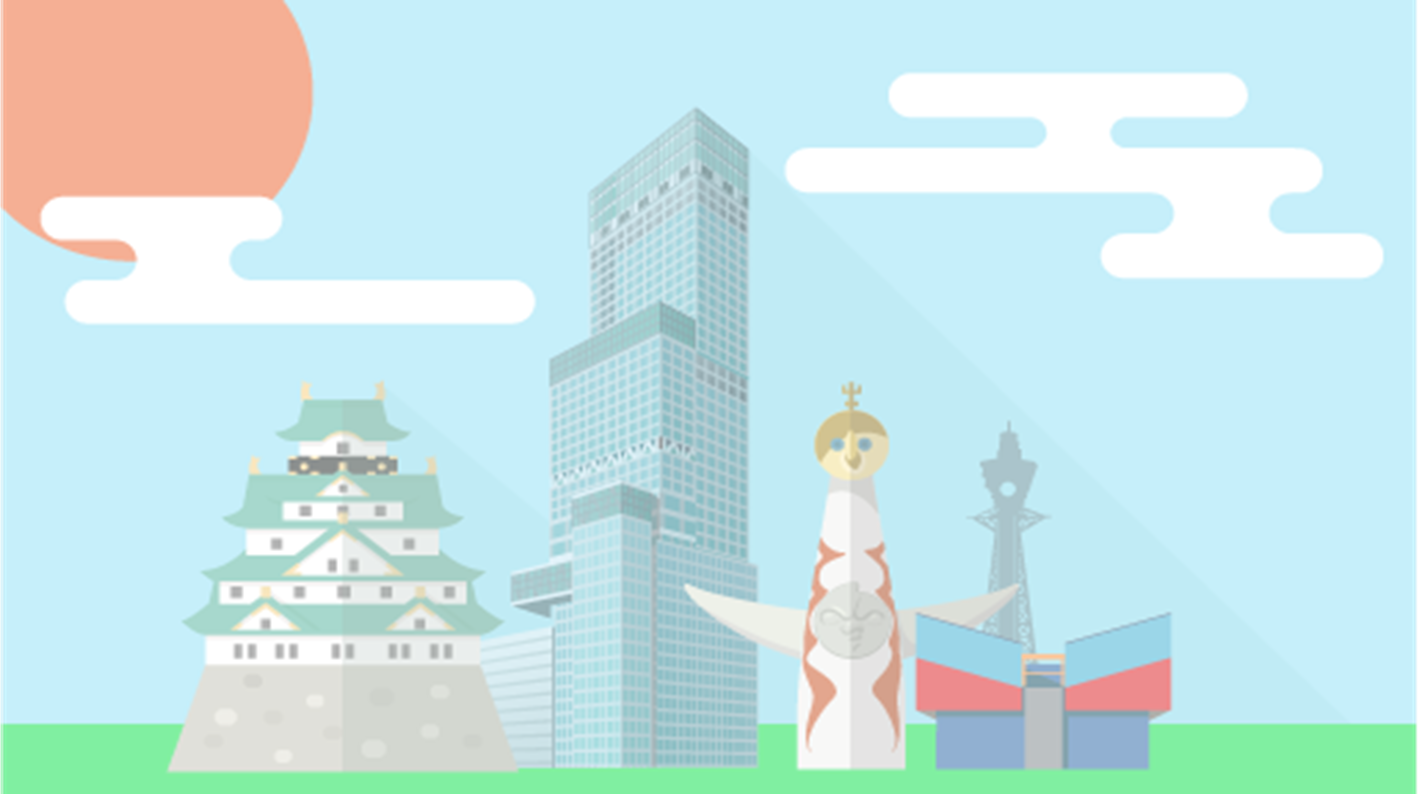 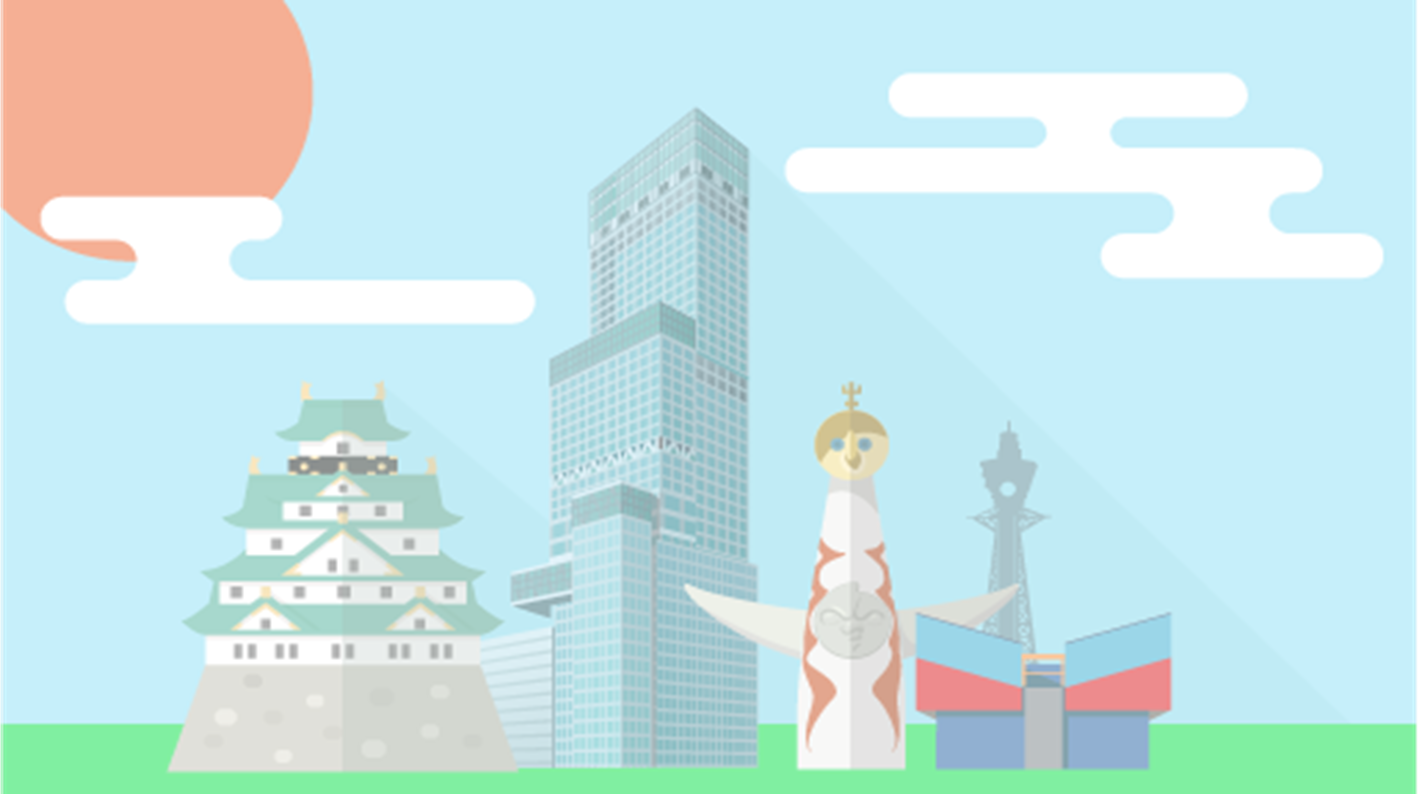 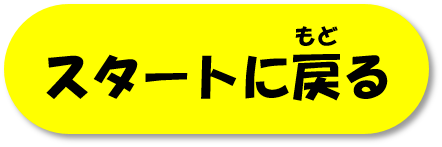 もん
だい
第４問
おおさかふ
大阪府にはたくさんのコンビニがあります。
ぜんぶ
なんてんぽ
全部で何店舗あるでしょうか？
ねんまつじてん
(2021年末時点）
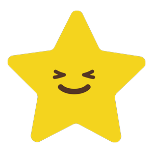 お
おも
ばんごう
せいかい
正解だと思う番号を押してね
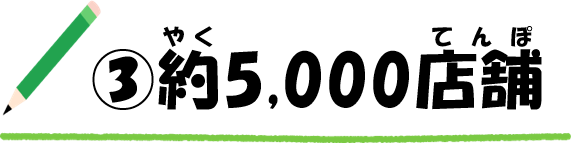 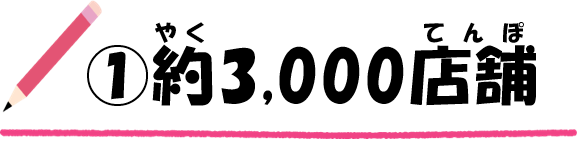 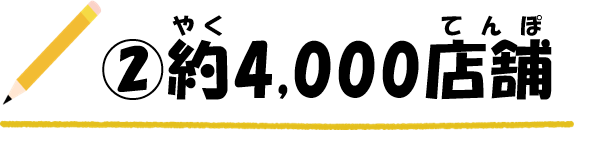 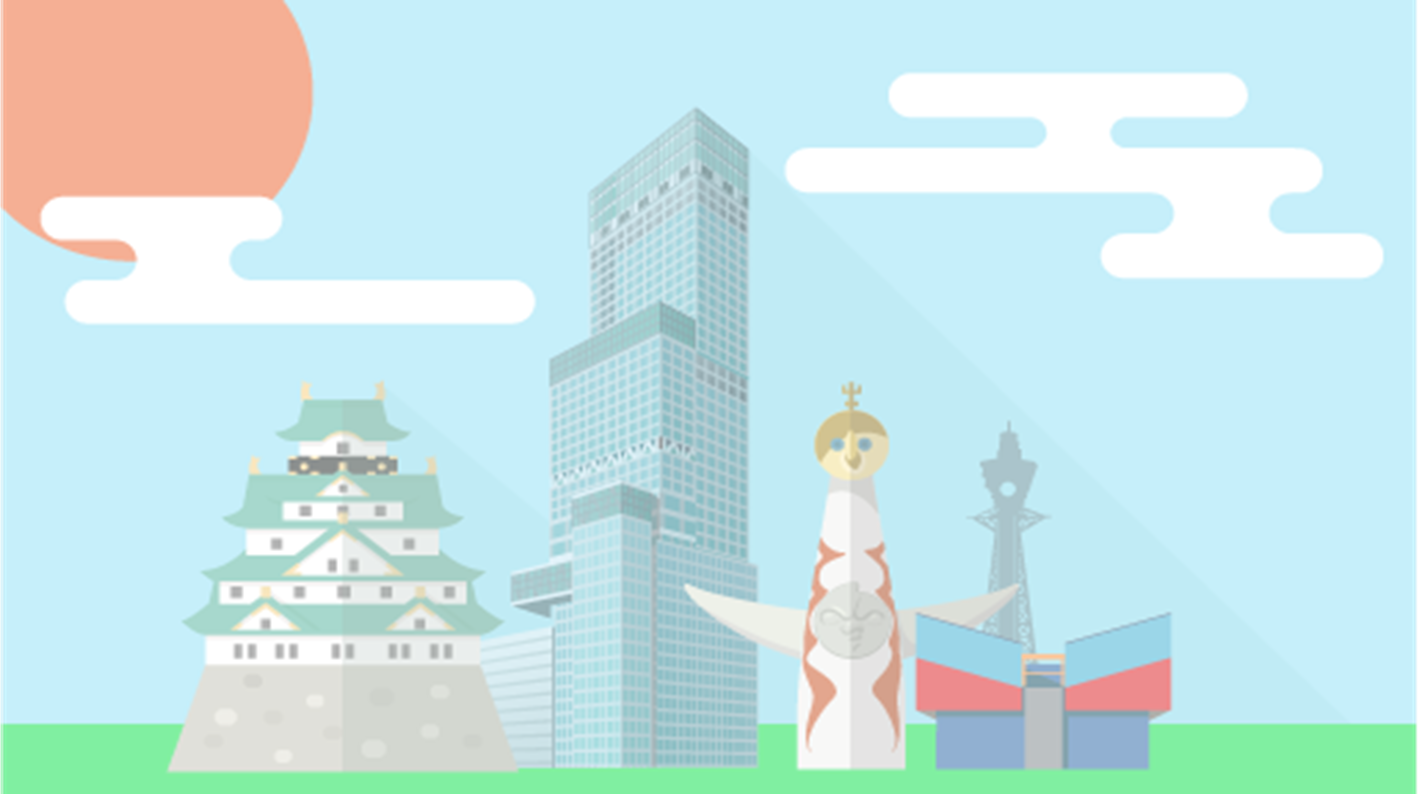 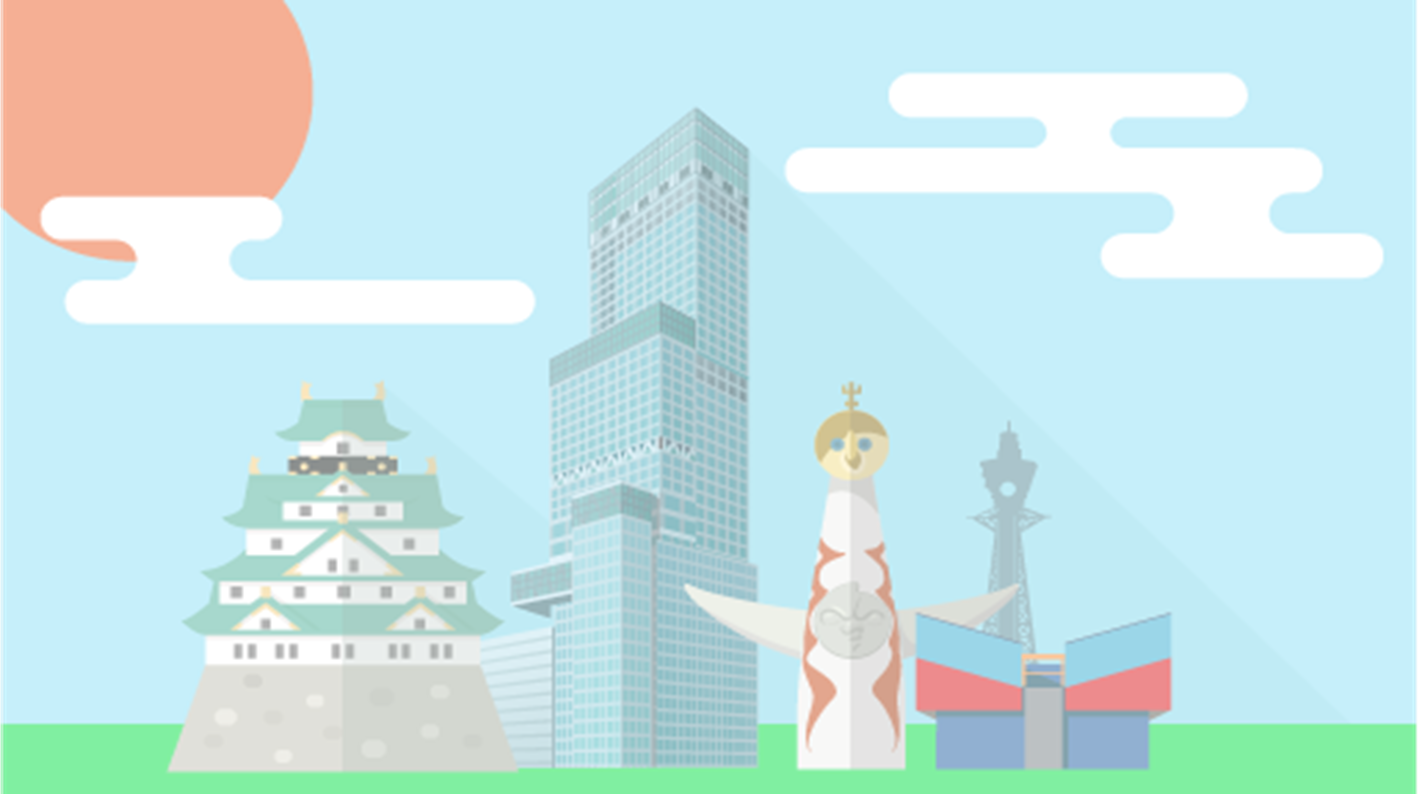 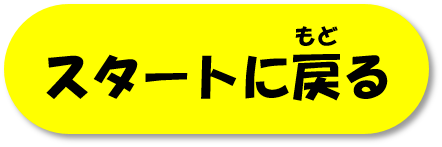 もん
だい
第４問
おおさかふ
大阪府にはたくさんのコンビニがあります。
ぜんぶ
なんてんぽ
全部で何店舗あるでしょうか？
ねんまつじてん
(2021年末時点）
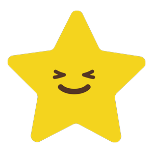 お
おも
ばんごう
せいかい
正解だと思う番号を押してね
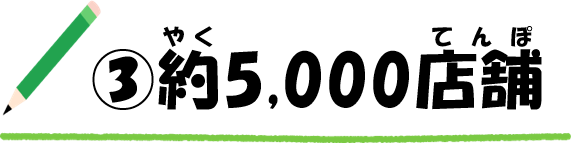 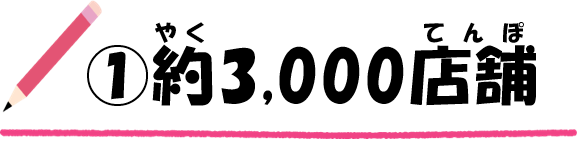 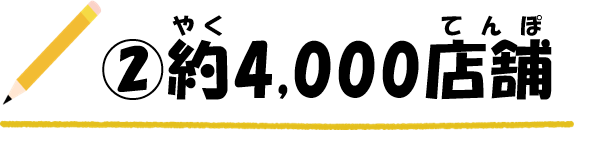 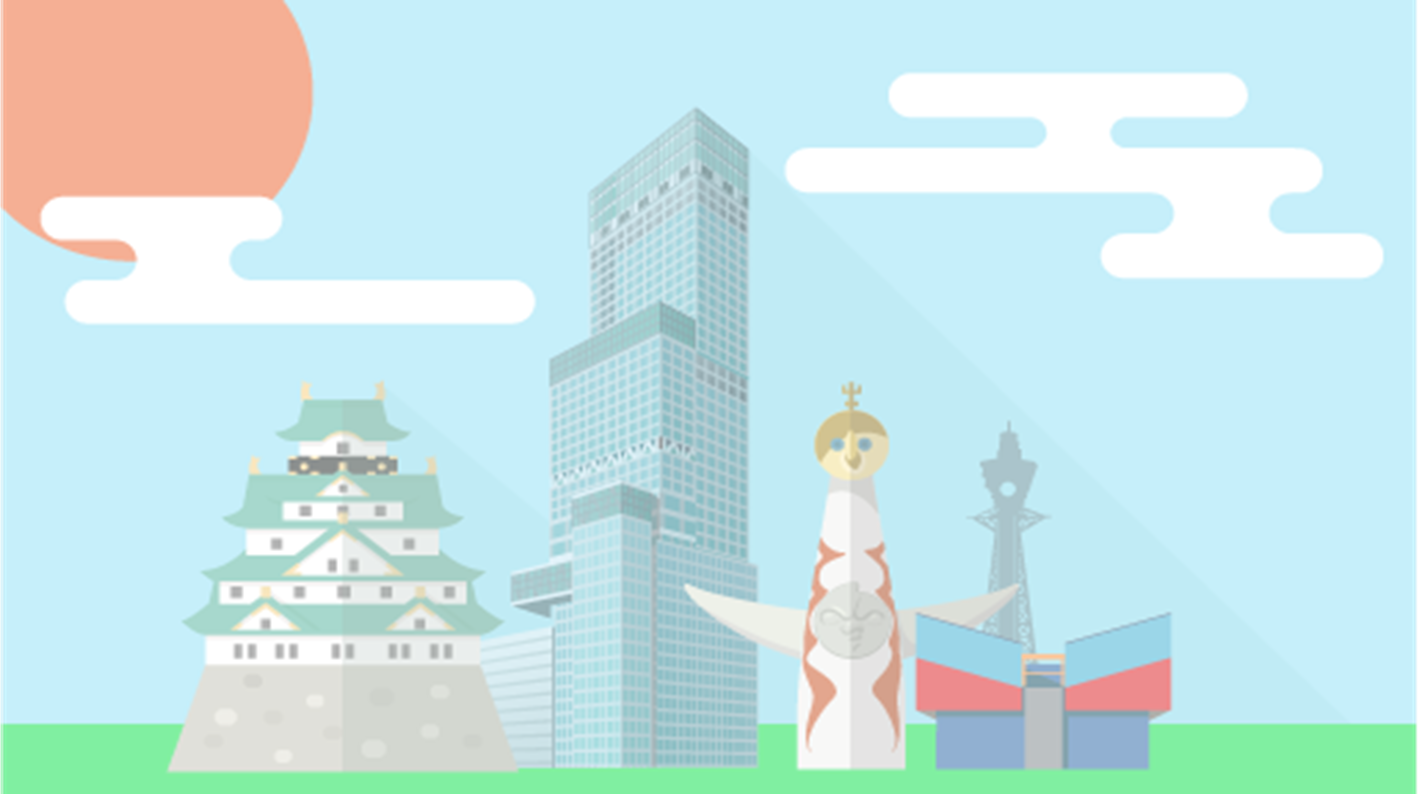 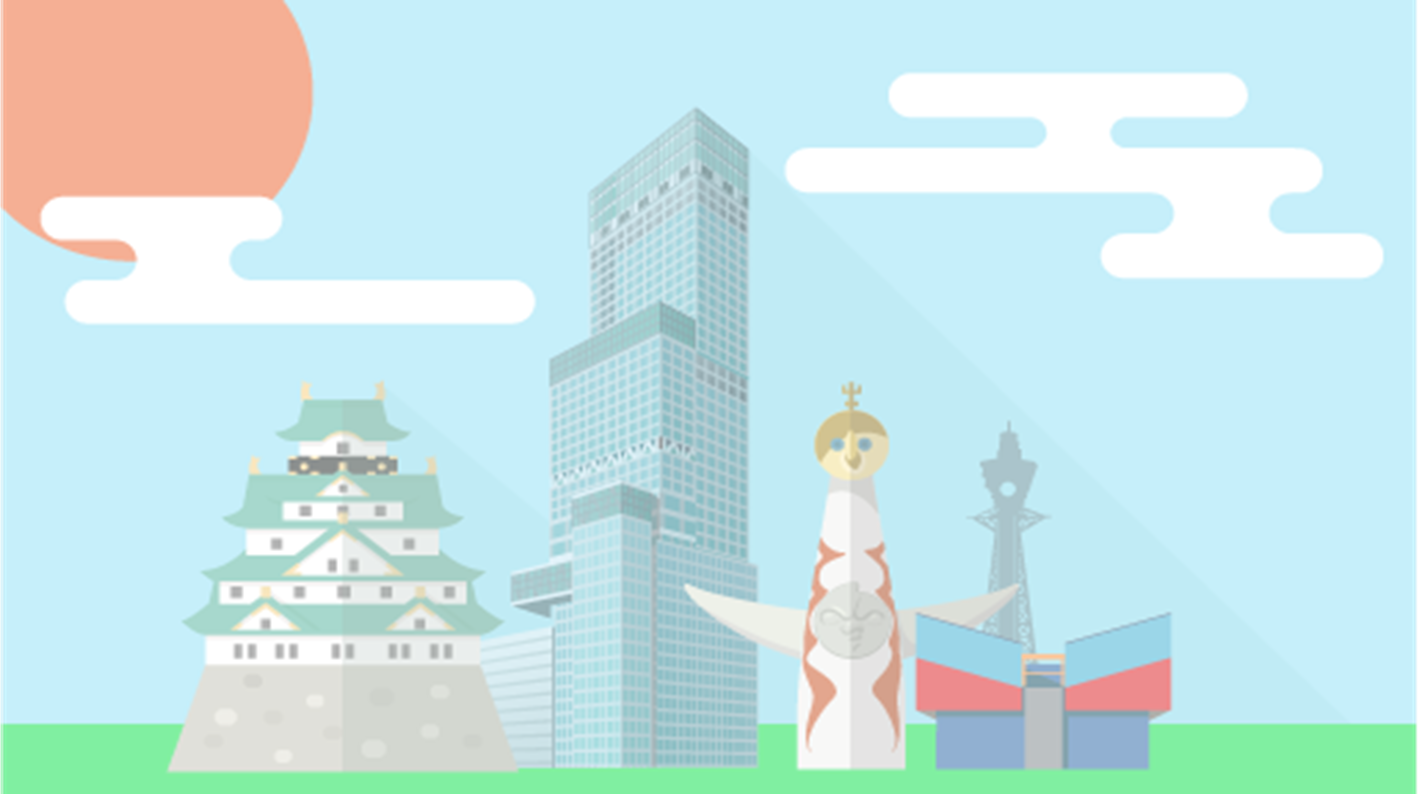 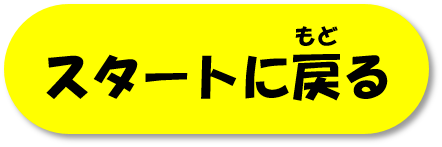 もん
だい
第４問
おおさかふ
大阪府にはたくさんのコンビニがあります。
ぜんぶ
なんてんぽ
全部で何店舗あるでしょうか？
ねんまつじてん
(2021年末時点）
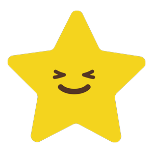 お
おも
ばんごう
せいかい
正解だと思う番号を押してね
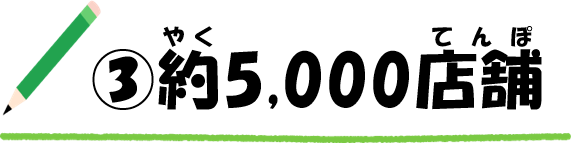 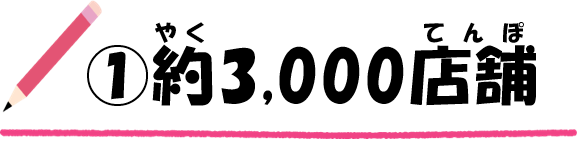 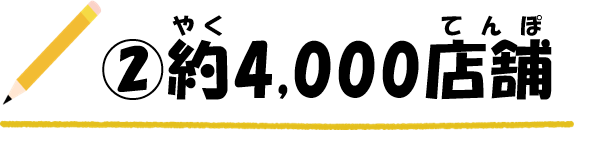 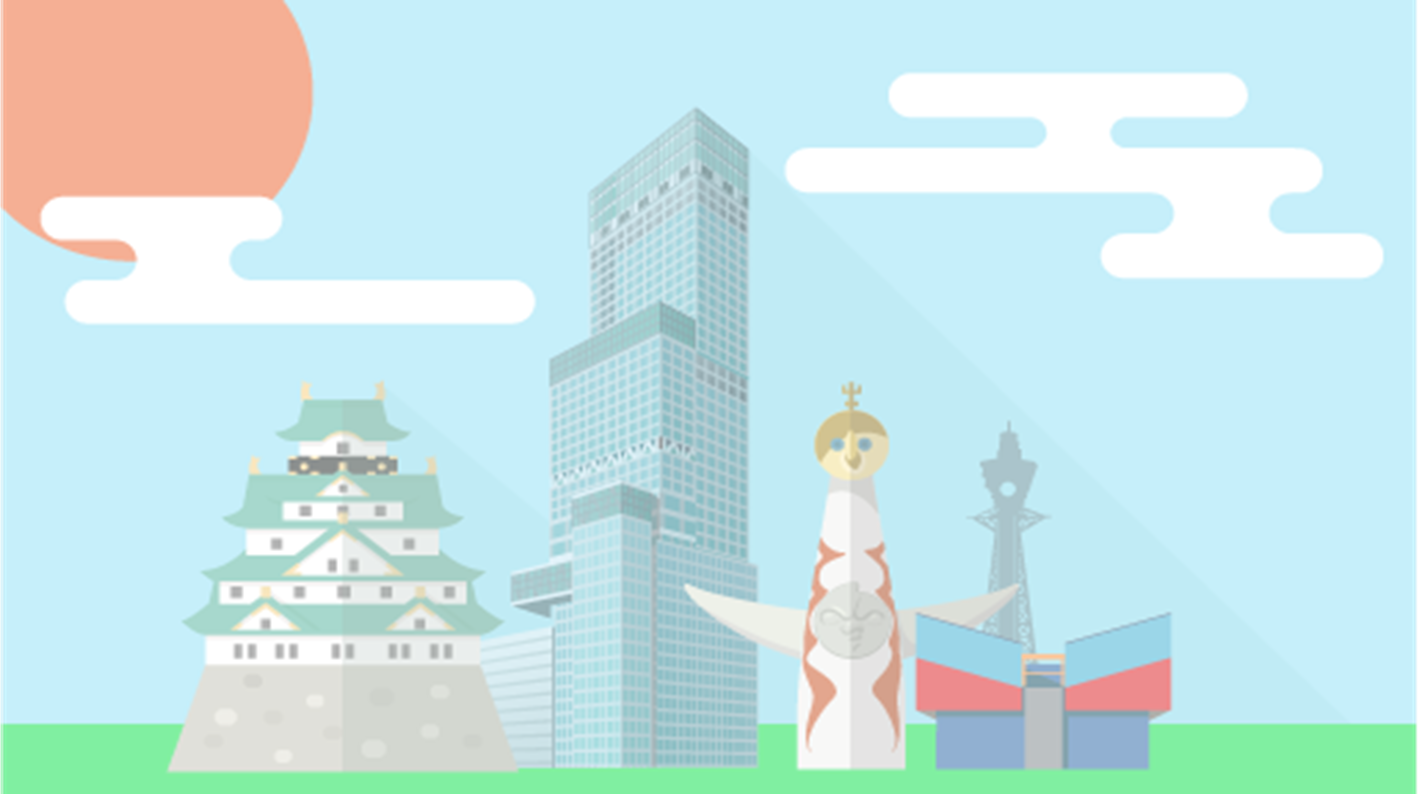 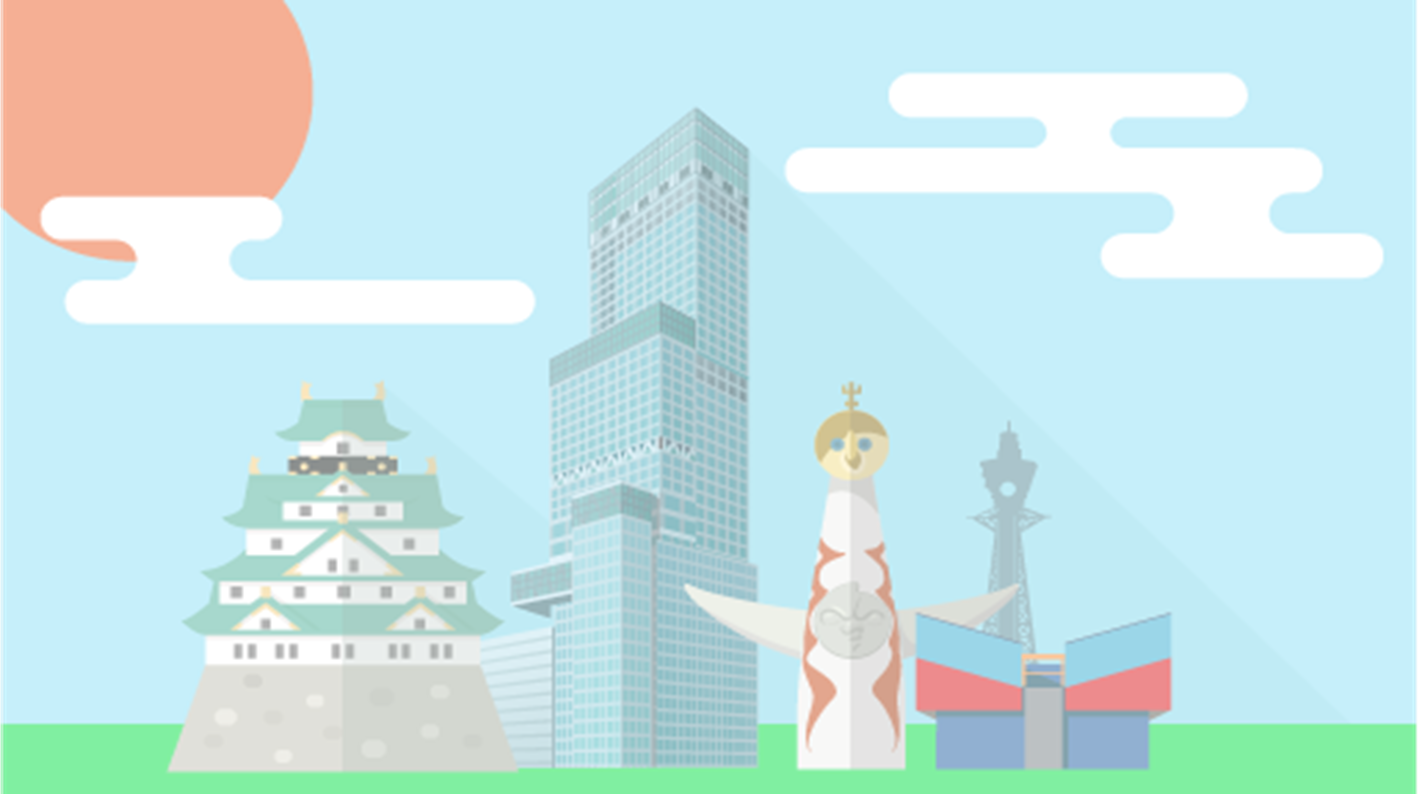 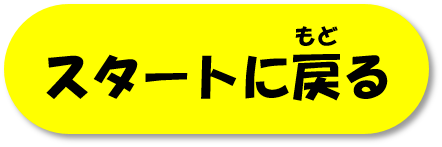 もん
だい
第４問
おおさかふ
大阪府にはたくさんのコンビニがあります。
ぜんぶ
なんてんぽ
全部で何店舗あるでしょうか？
ねんまつじてん
(2021年末時点）
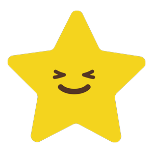 お
おも
ばんごう
せいかい
正解だと思う番号を押してね
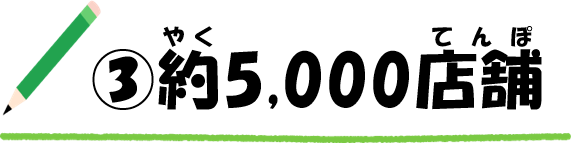 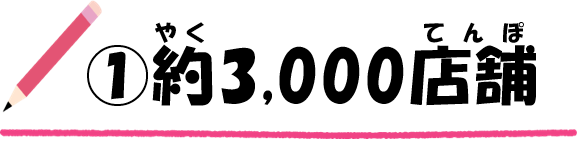 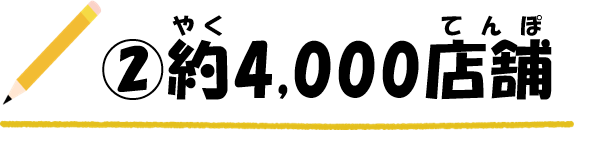 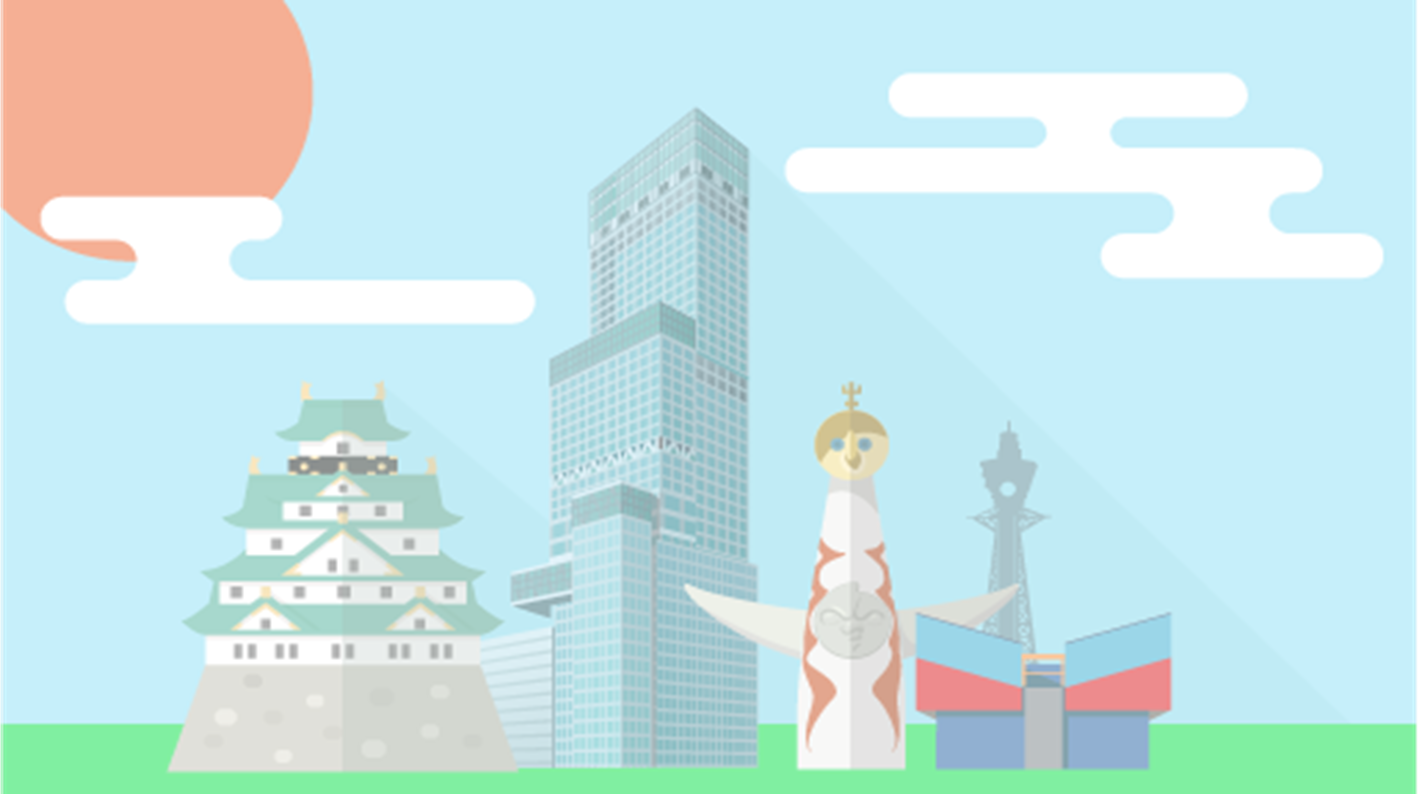 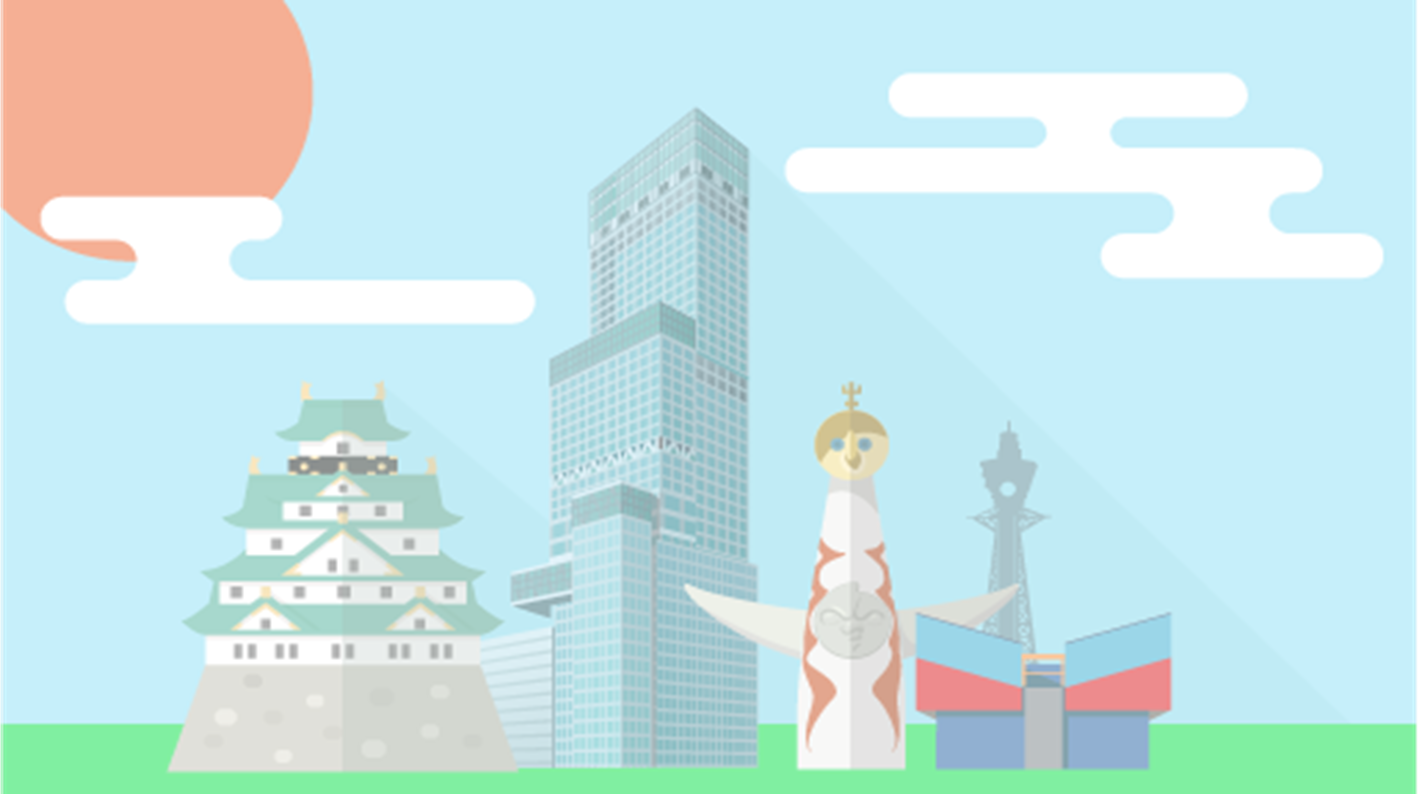 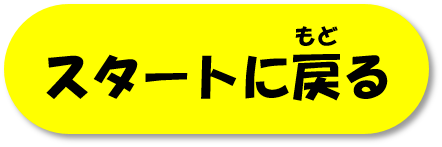 せいかい
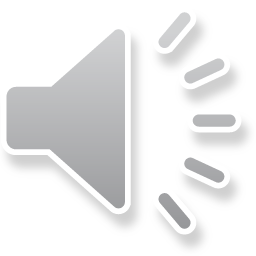 ちか
とどうふけん
くら
近くの都道府県と比べてみると･･･
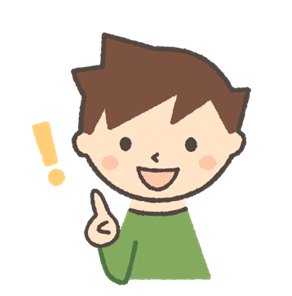 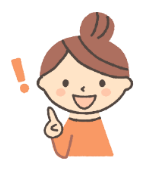 てんぽ
きょうとふ
■ 京都府：１,０６２店舗
てんぽ
■ 滋賀県　：５５４店舗
しがけん
おおさかふ
てんぽ
大阪府には「３,９０４店舗」あります。
ならけん
てんぽ
ひょうごけん
てんぽ
■ 兵庫県：１,９９０店舗
■ 奈良県　：４６０店舗
わかやまけん
■ 和歌山県：３７５店舗
てんぽ
おおさかふ
大阪府にはコンビニが
いっぱいあるんだね!
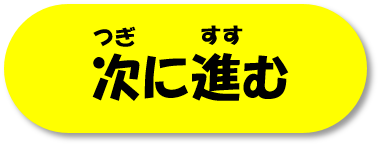 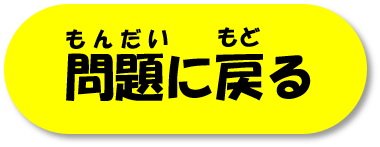 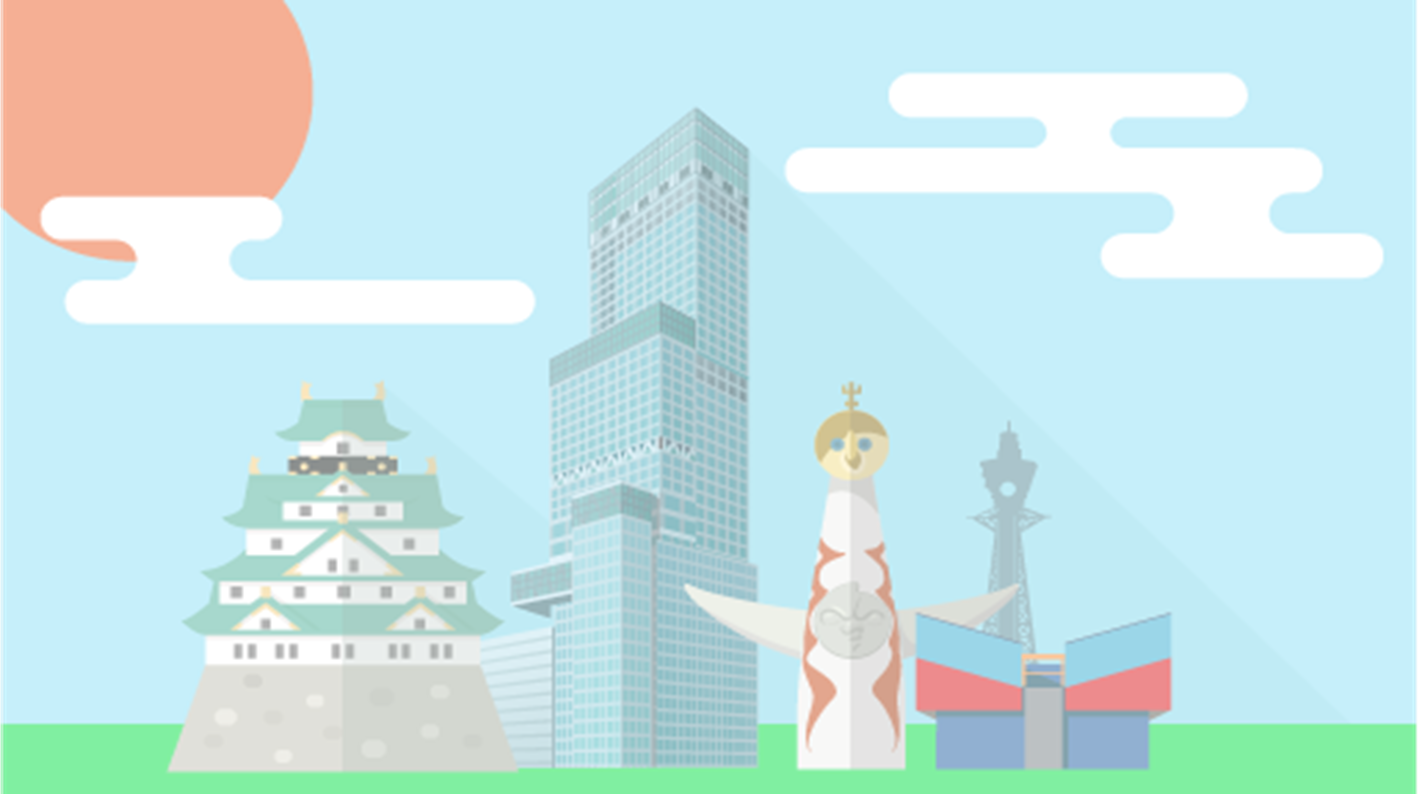 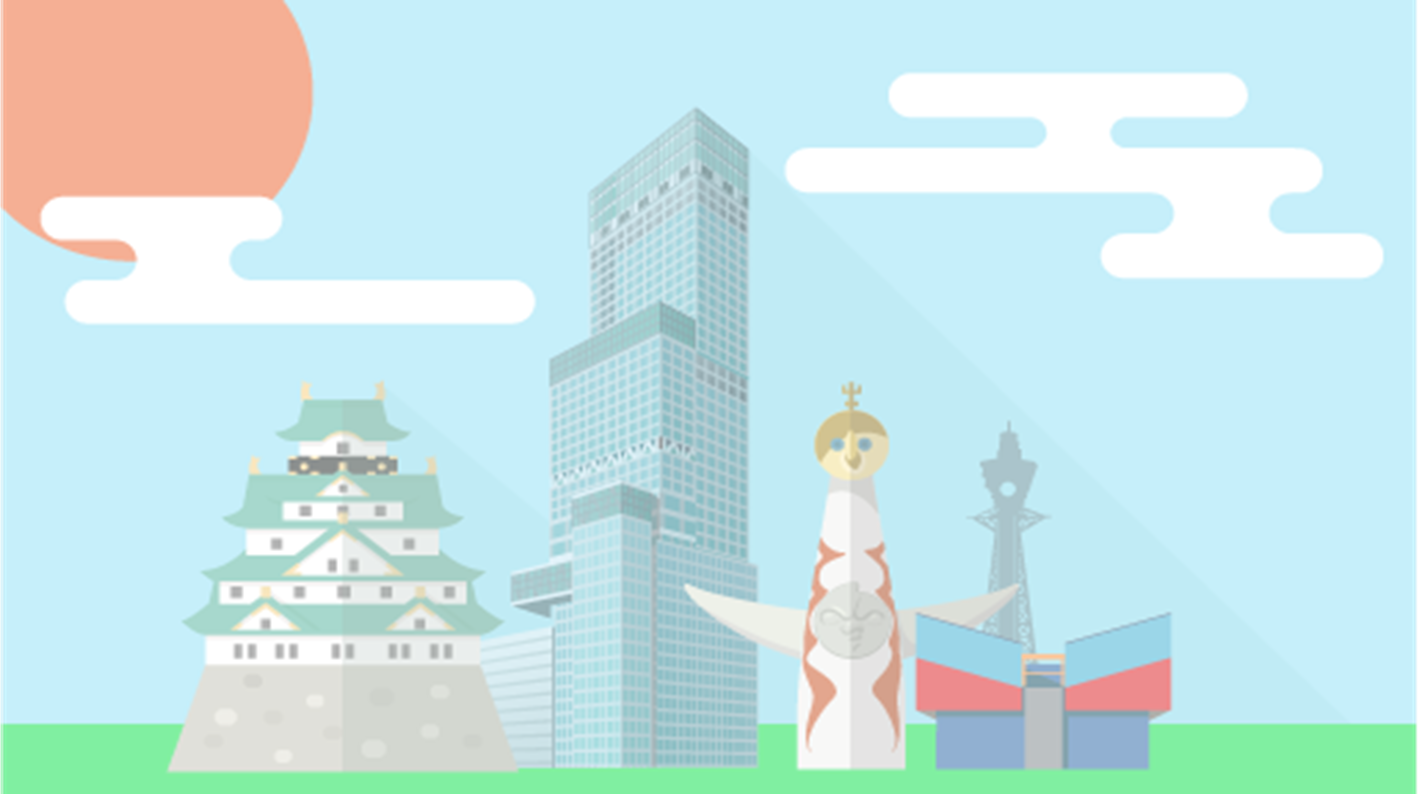 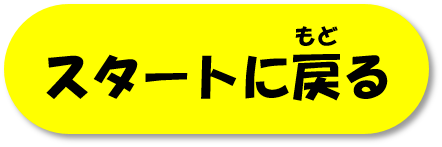 ざんねん
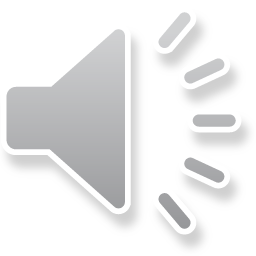 ちか
とどうふけん
くら
近くの都道府県と比べてみると･･･
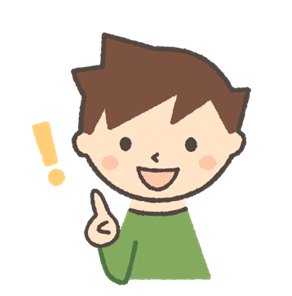 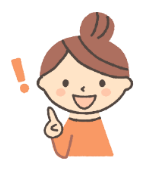 てんぽ
きょうとふ
■ 京都府：１,０６２店舗
てんぽ
■ 滋賀県　：５５４店舗
しがけん
おおさかふ
てんぽ
大阪府には「３,９０４店舗」あります。
ならけん
てんぽ
ひょうごけん
てんぽ
■ 兵庫県：１,９９０店舗
■ 奈良県　：４６０店舗
わかやまけん
■ 和歌山県：３７５店舗
てんぽ
おおさかふ
大阪府にはコンビニが
いっぱいあるんだね!
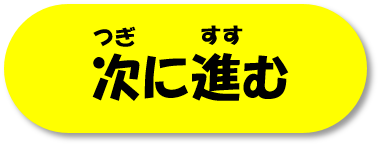 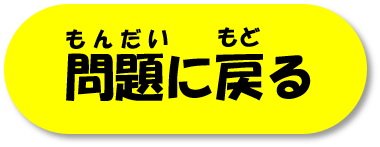 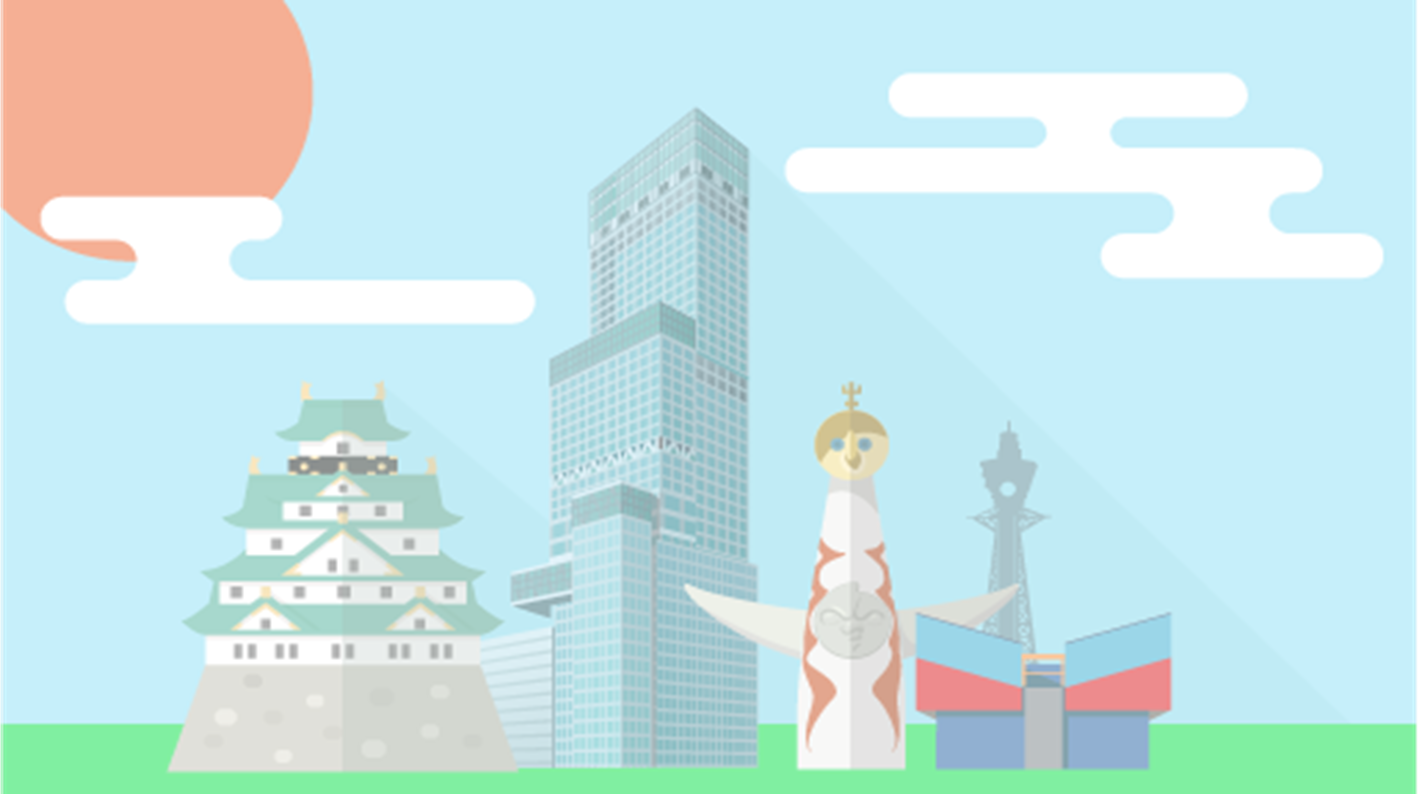 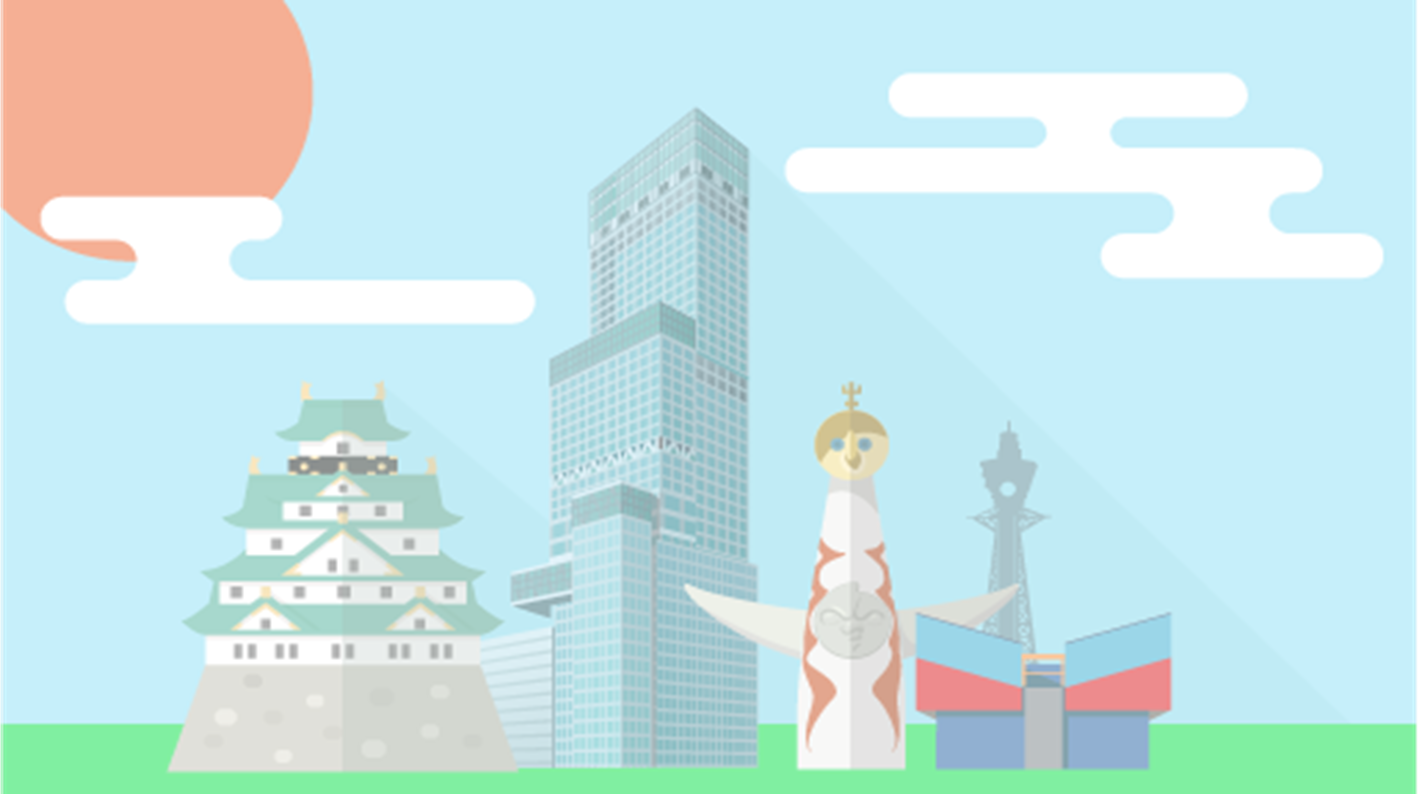 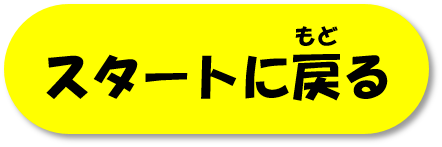 せいかい
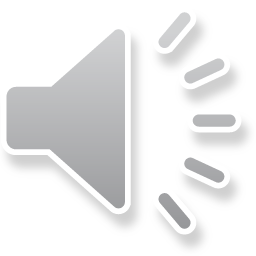 ちか
とどうふけん
くら
近くの都道府県と比べてみると･･･
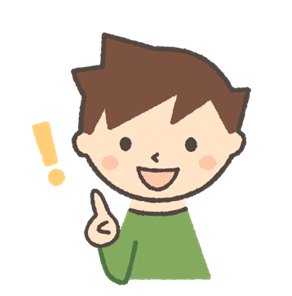 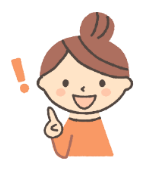 てんぽ
きょうとふ
■ 京都府：１,０６２店舗
てんぽ
■ 滋賀県　：５５４店舗
しがけん
おおさかふ
てんぽ
大阪府には「３,９０４店舗」あります。
ならけん
てんぽ
ひょうごけん
てんぽ
■ 兵庫県：１,９９０店舗
■ 奈良県　：４６０店舗
わかやまけん
■ 和歌山県：３７５店舗
てんぽ
おおさかふ
大阪府にはコンビニが
いっぱいあるんだね!
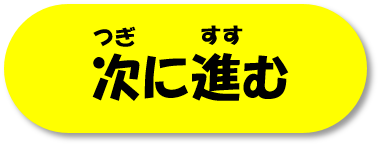 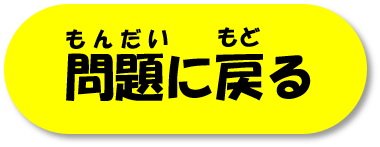 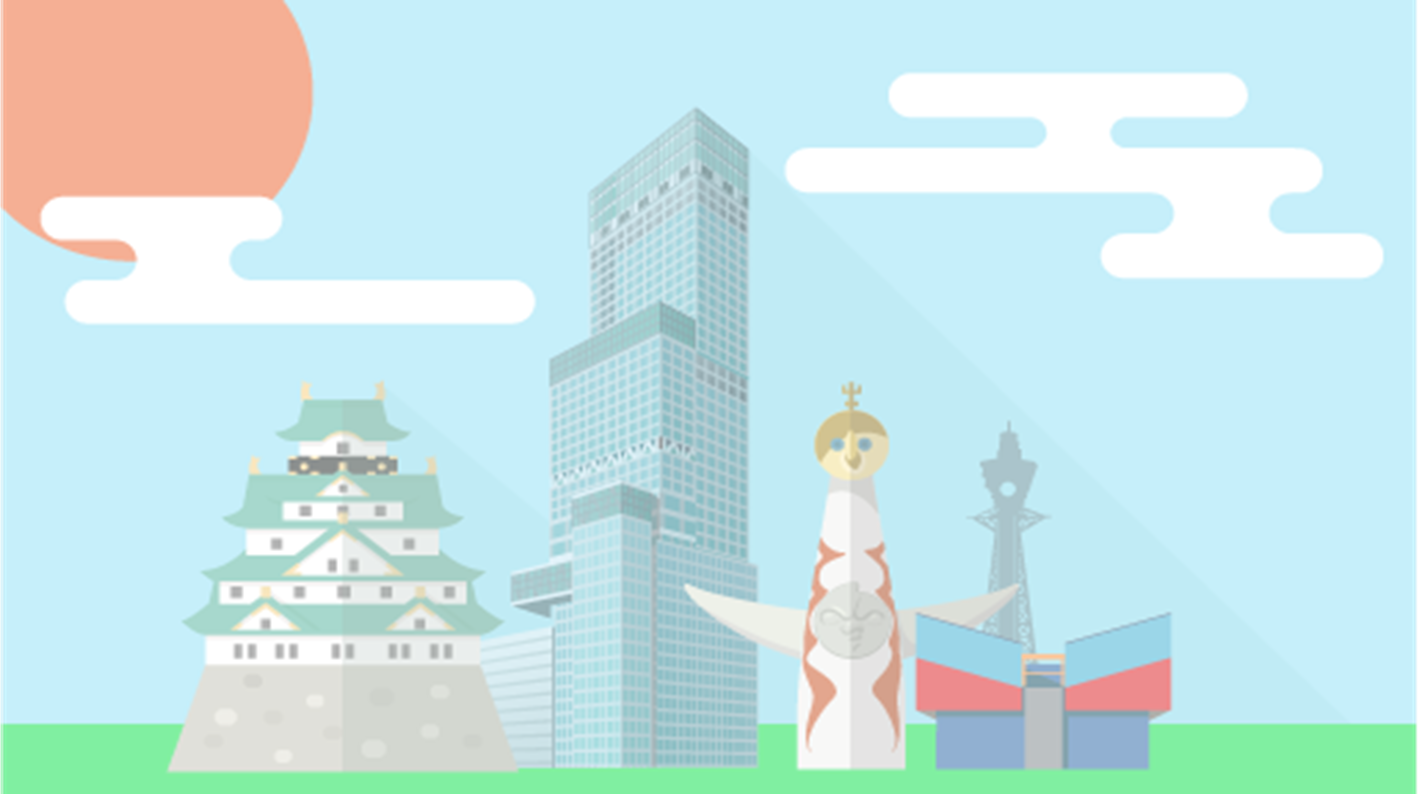 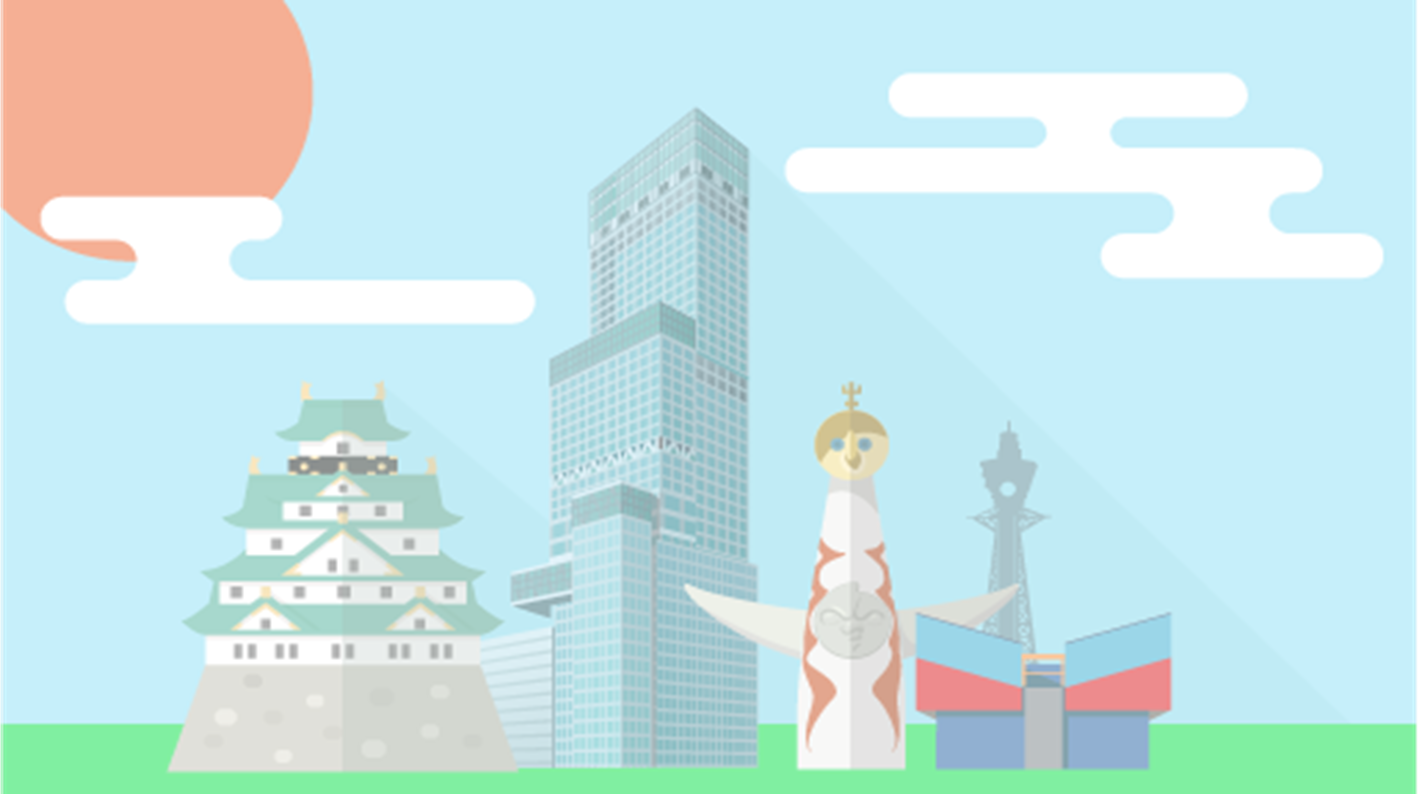 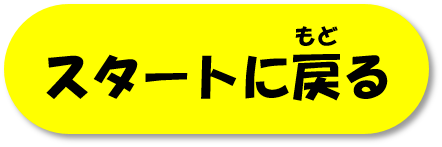 ざんねん
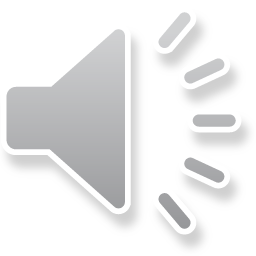 ちか
とどうふけん
くら
近くの都道府県と比べてみると･･･
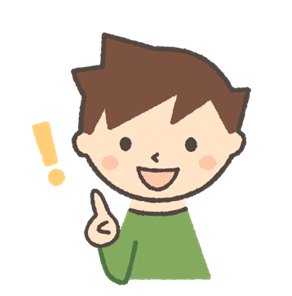 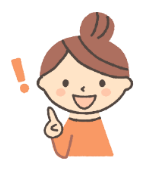 てんぽ
きょうとふ
■ 京都府：１,０６２店舗
てんぽ
■ 滋賀県　：５５４店舗
しがけん
おおさかふ
てんぽ
大阪府には「３,９０４店舗」あります。
ならけん
てんぽ
ひょうごけん
てんぽ
■ 兵庫県：１,９９０店舗
■ 奈良県　：４６０店舗
わかやまけん
■ 和歌山県：３７５店舗
てんぽ
おおさかふ
大阪府にはコンビニが
いっぱいあるんだね!
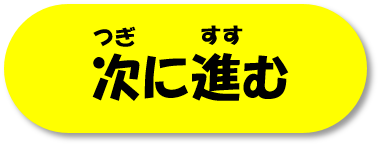 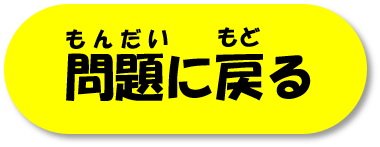 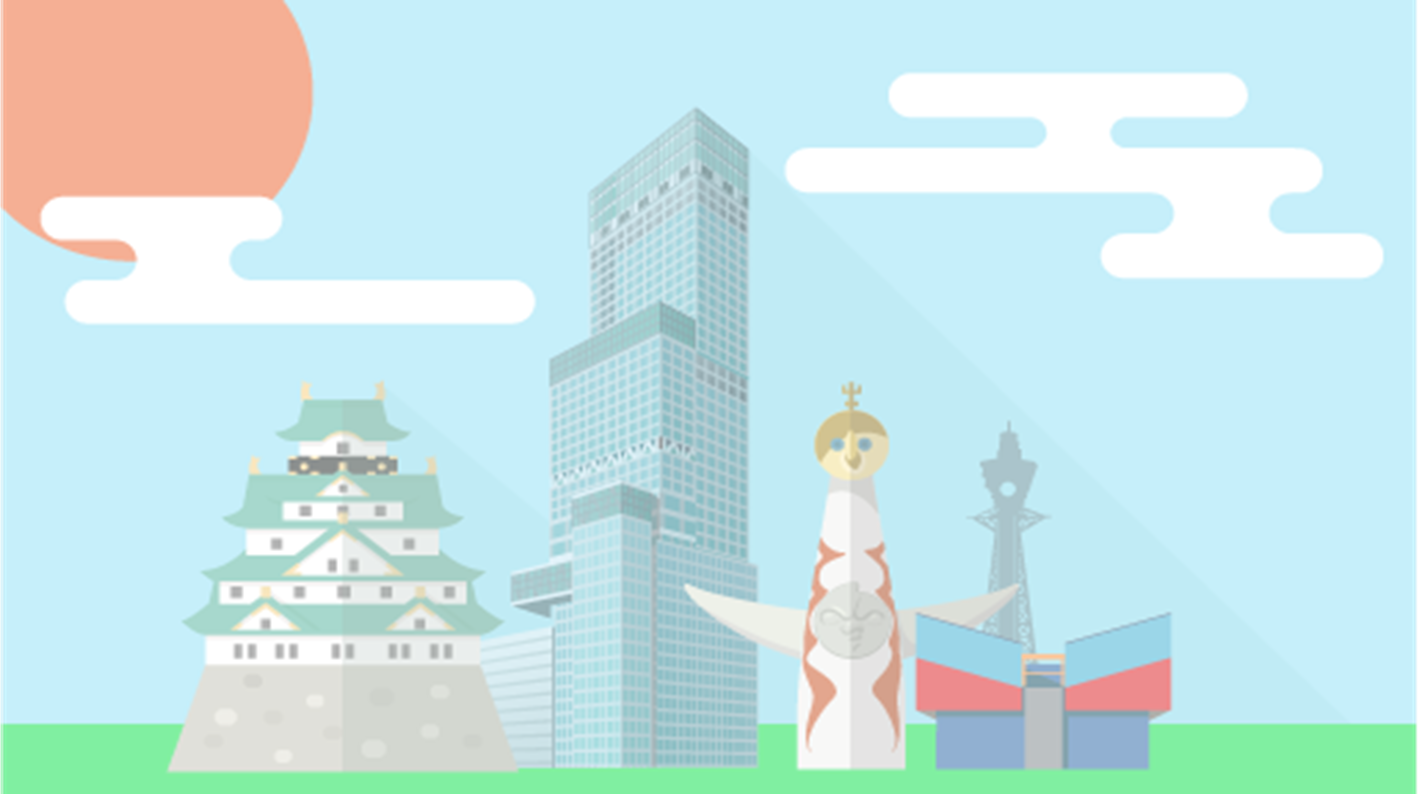 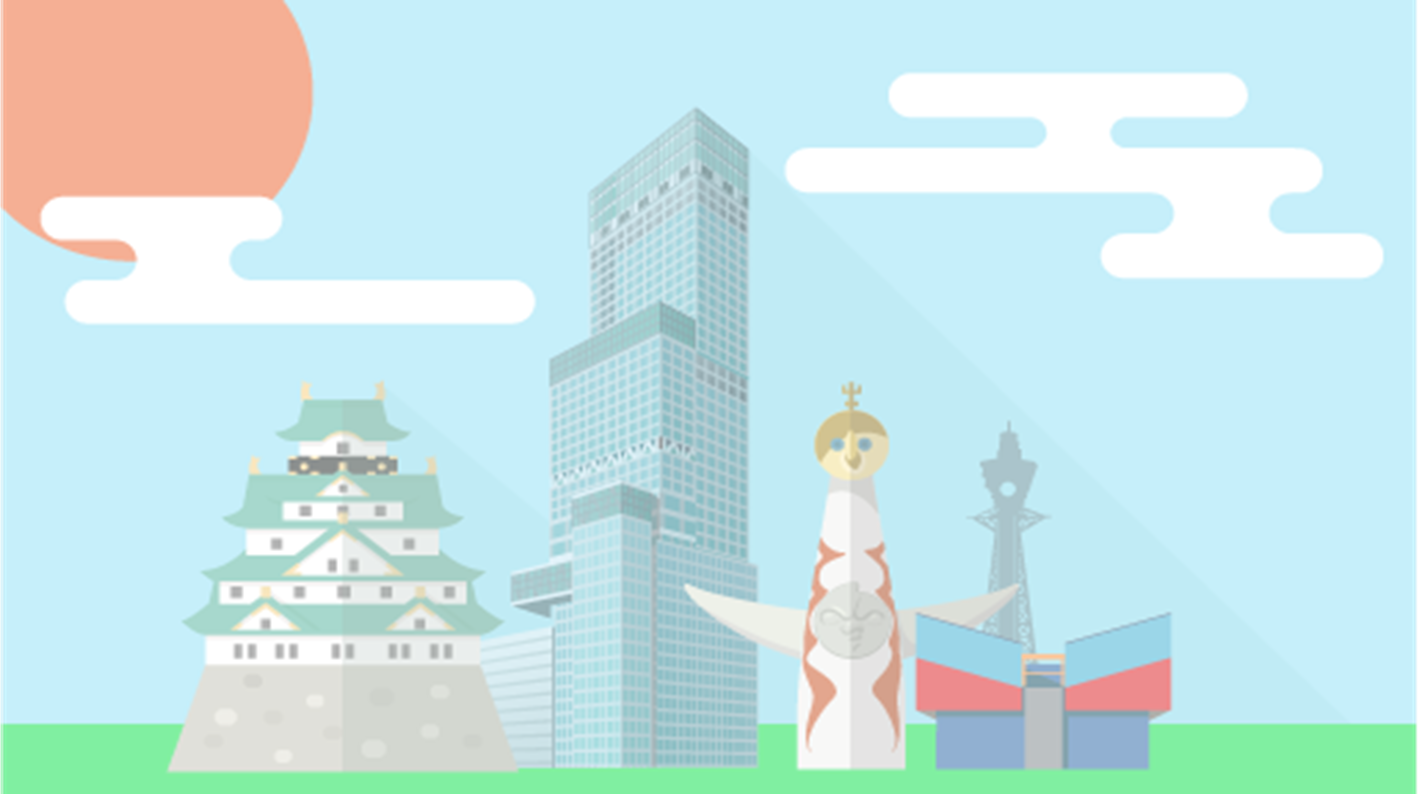 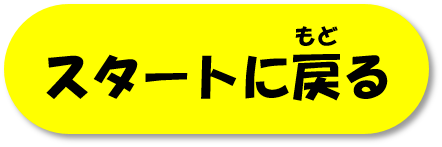 せいかい
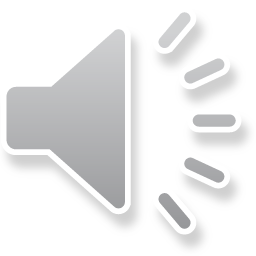 ちか
とどうふけん
くら
近くの都道府県と比べてみると･･･
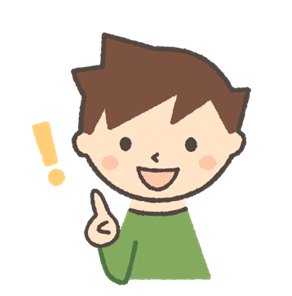 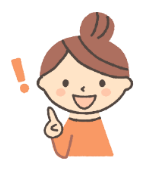 てんぽ
きょうとふ
■ 京都府：１,０６２店舗
てんぽ
■ 滋賀県　：５５４店舗
しがけん
おおさかふ
てんぽ
大阪府には「３,９０４店舗」あります。
ならけん
てんぽ
ひょうごけん
てんぽ
■ 兵庫県：１,９９０店舗
■ 奈良県　：４６０店舗
わかやまけん
■ 和歌山県：３７５店舗
てんぽ
おおさかふ
大阪府にはコンビニが
いっぱいあるんだね!
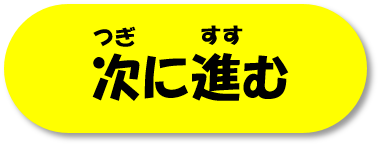 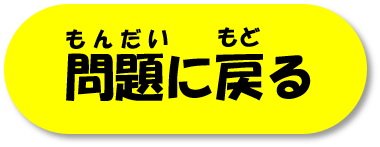 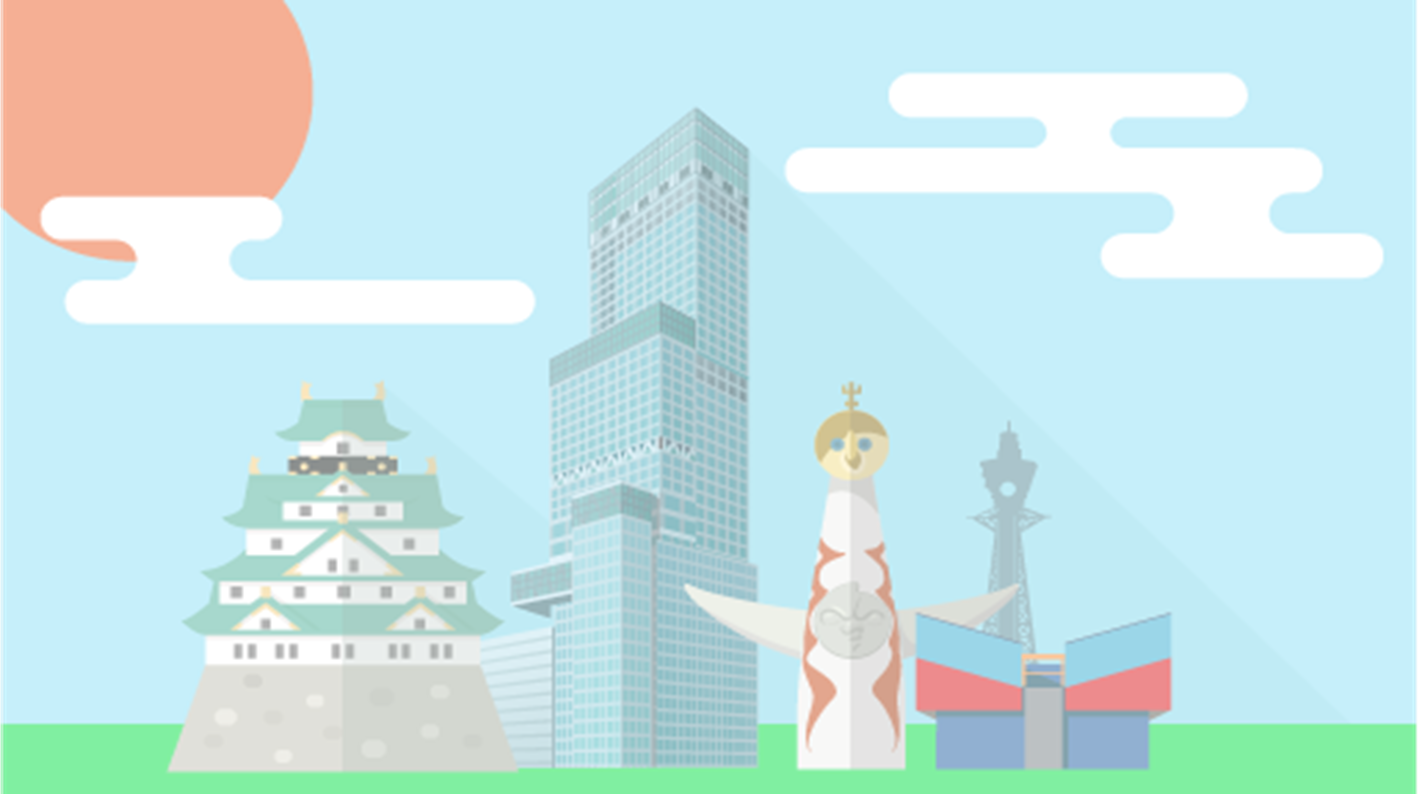 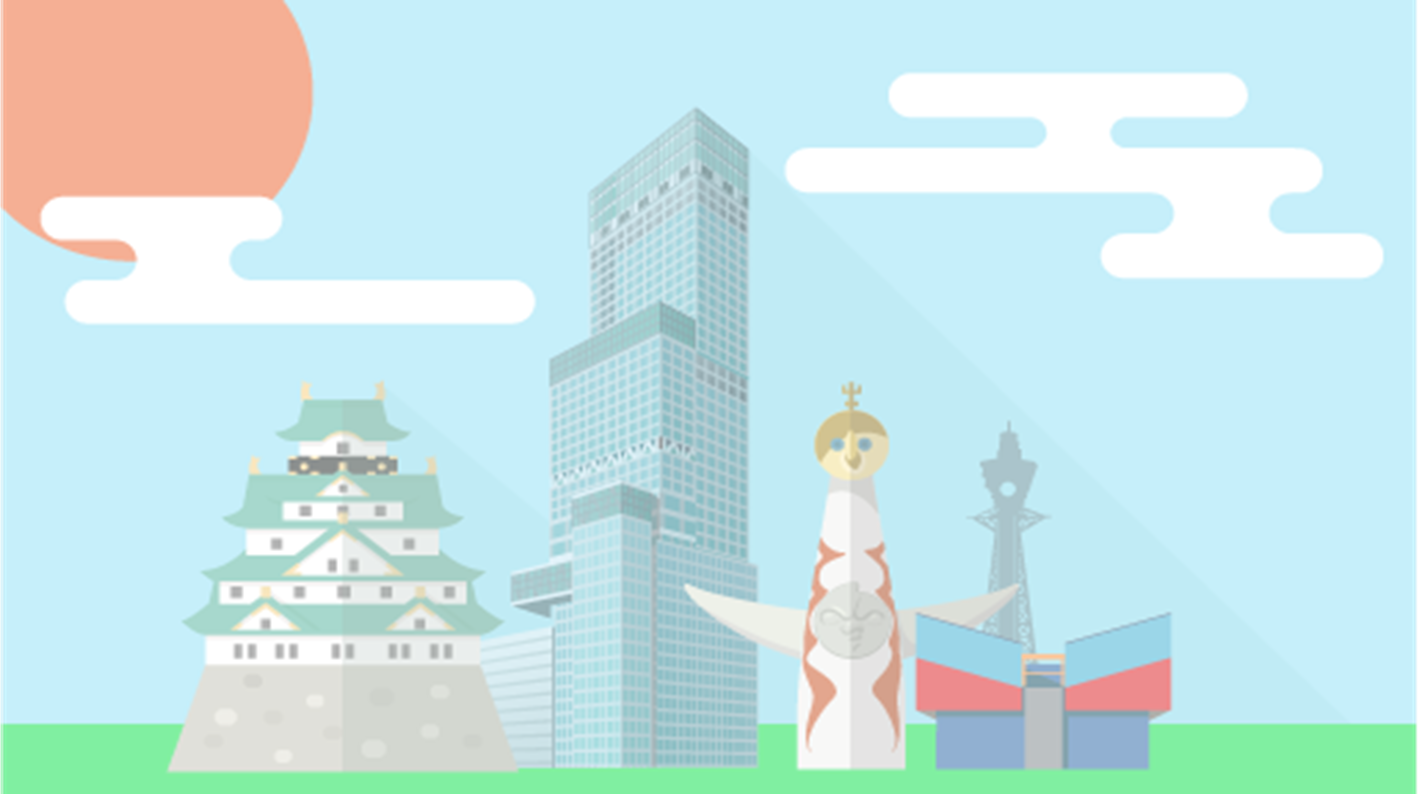 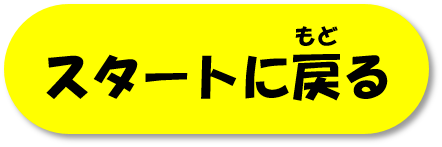 ざんねん
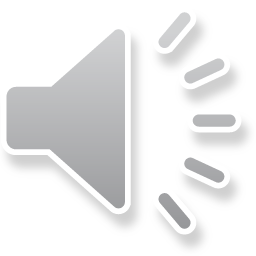 ちか
とどうふけん
くら
近くの都道府県と比べてみると･･･
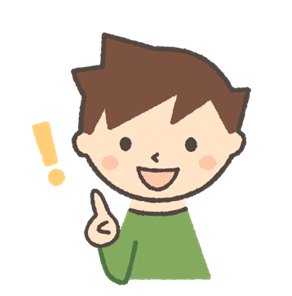 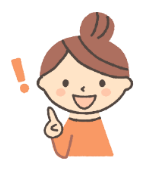 てんぽ
きょうとふ
■ 京都府：１,０６２店舗
てんぽ
■ 滋賀県　：５５４店舗
しがけん
おおさかふ
てんぽ
大阪府には「３,９０４店舗」あります。
ならけん
てんぽ
ひょうごけん
てんぽ
■ 兵庫県：１,９９０店舗
■ 奈良県　：４６０店舗
わかやまけん
■ 和歌山県：３７５店舗
てんぽ
おおさかふ
大阪府にはコンビニが
いっぱいあるんだね!
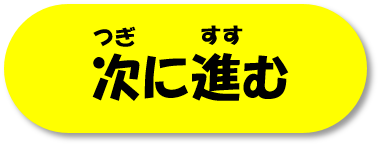 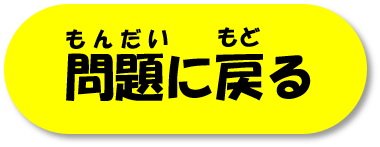 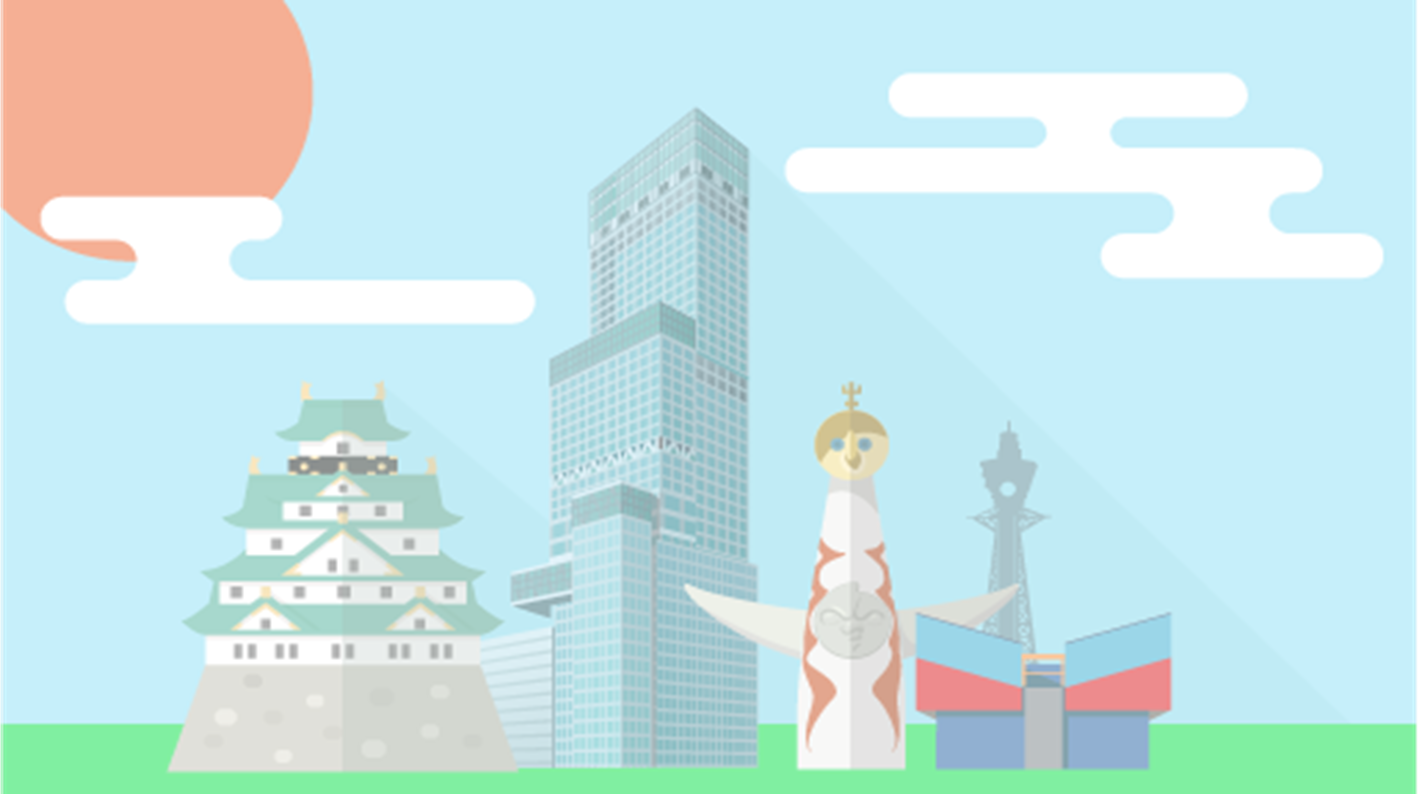 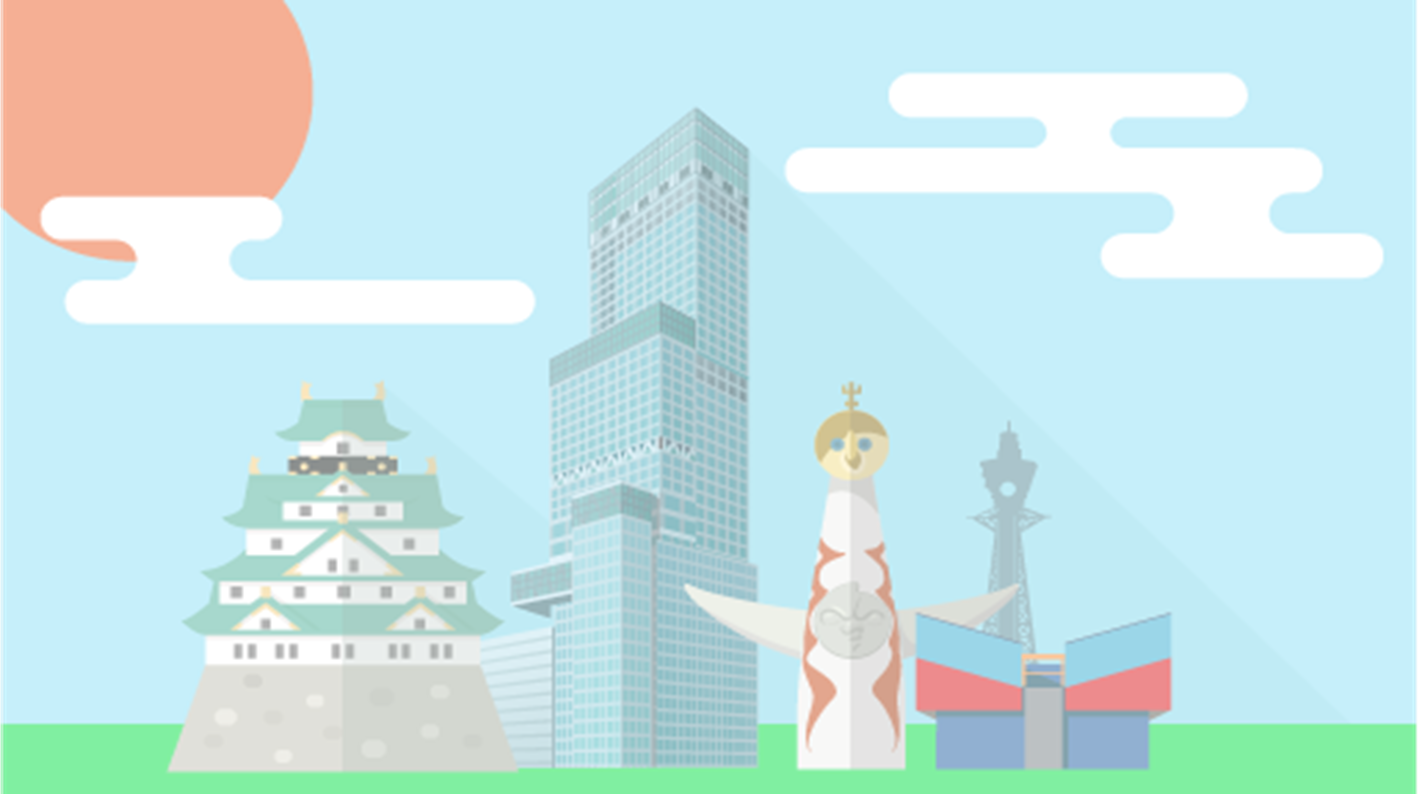 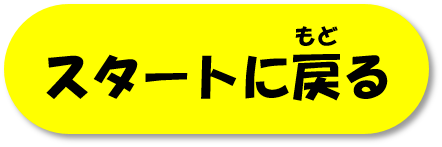 せいかい
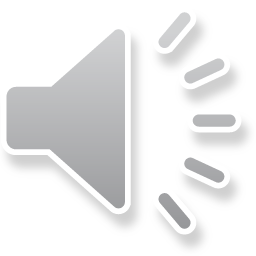 ちか
とどうふけん
くら
近くの都道府県と比べてみると･･･
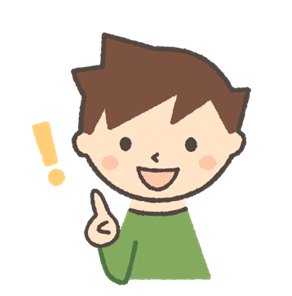 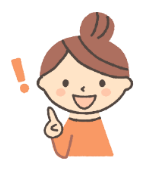 てんぽ
きょうとふ
■ 京都府：１,０６２店舗
てんぽ
■ 滋賀県　：５５４店舗
しがけん
おおさかふ
てんぽ
大阪府には「３,９０４店舗」あります。
ならけん
てんぽ
ひょうごけん
てんぽ
■ 兵庫県：１,９９０店舗
■ 奈良県　：４６０店舗
わかやまけん
■ 和歌山県：３７５店舗
てんぽ
おおさかふ
大阪府にはコンビニが
いっぱいあるんだね!
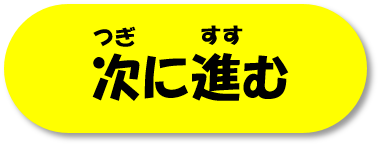 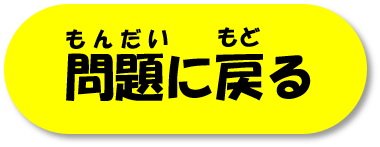 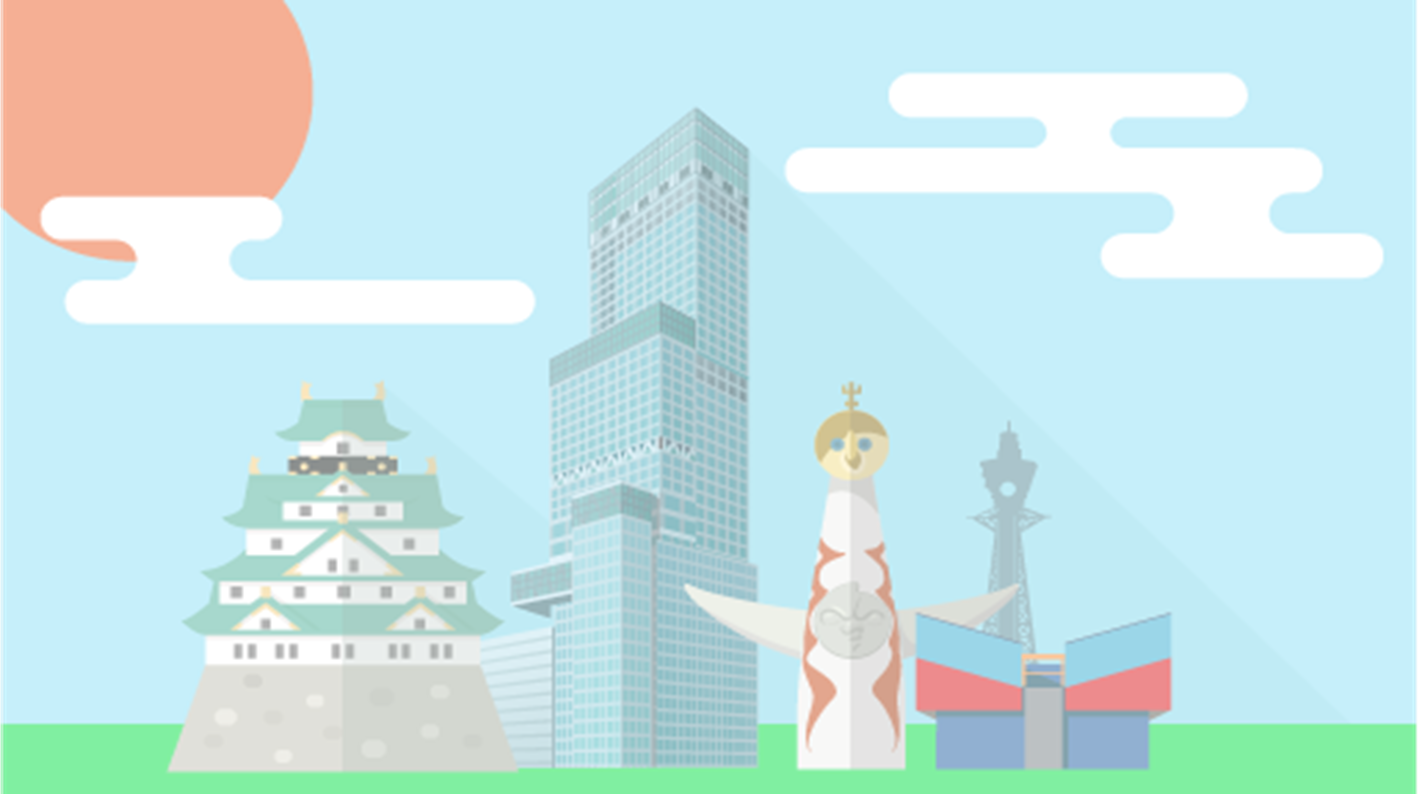 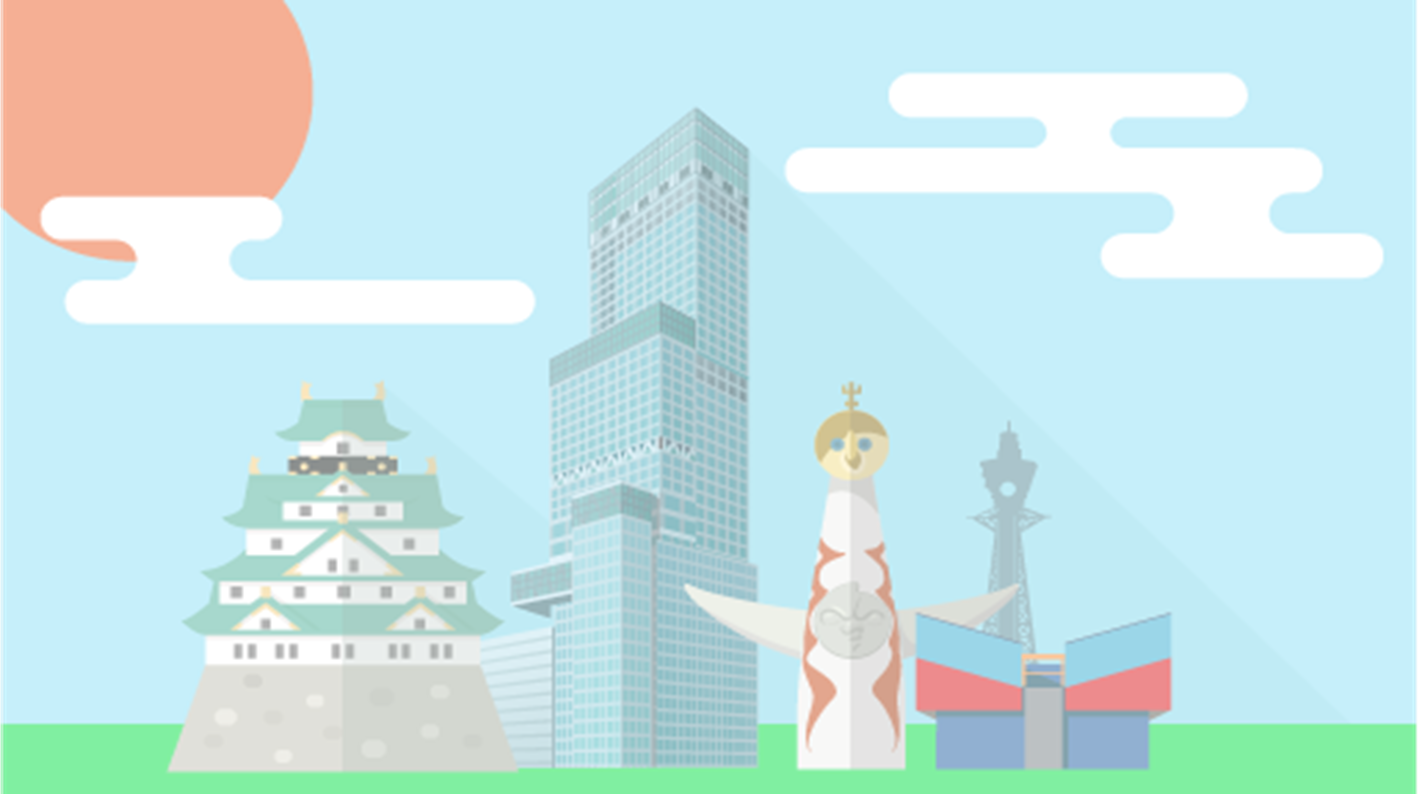 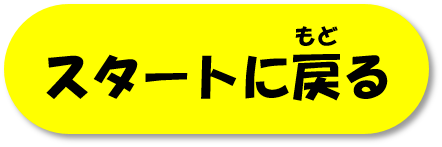 ざんねん
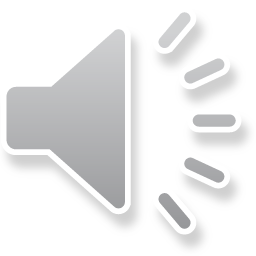 ちか
とどうふけん
くら
近くの都道府県と比べてみると･･･
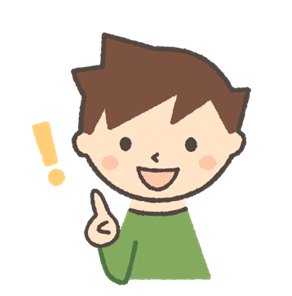 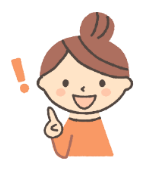 てんぽ
きょうとふ
■ 京都府：１,０６２店舗
てんぽ
■ 滋賀県　：５５４店舗
しがけん
おおさかふ
てんぽ
大阪府には「３,９０４店舗」あります。
ならけん
てんぽ
ひょうごけん
てんぽ
■ 兵庫県：１,９９０店舗
■ 奈良県　：４６０店舗
わかやまけん
■ 和歌山県：３７５店舗
てんぽ
おおさかふ
大阪府にはコンビニが
いっぱいあるんだね!
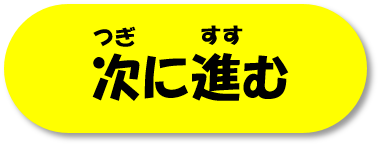 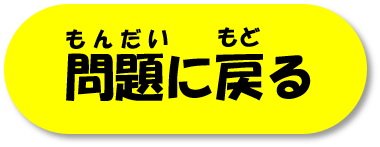 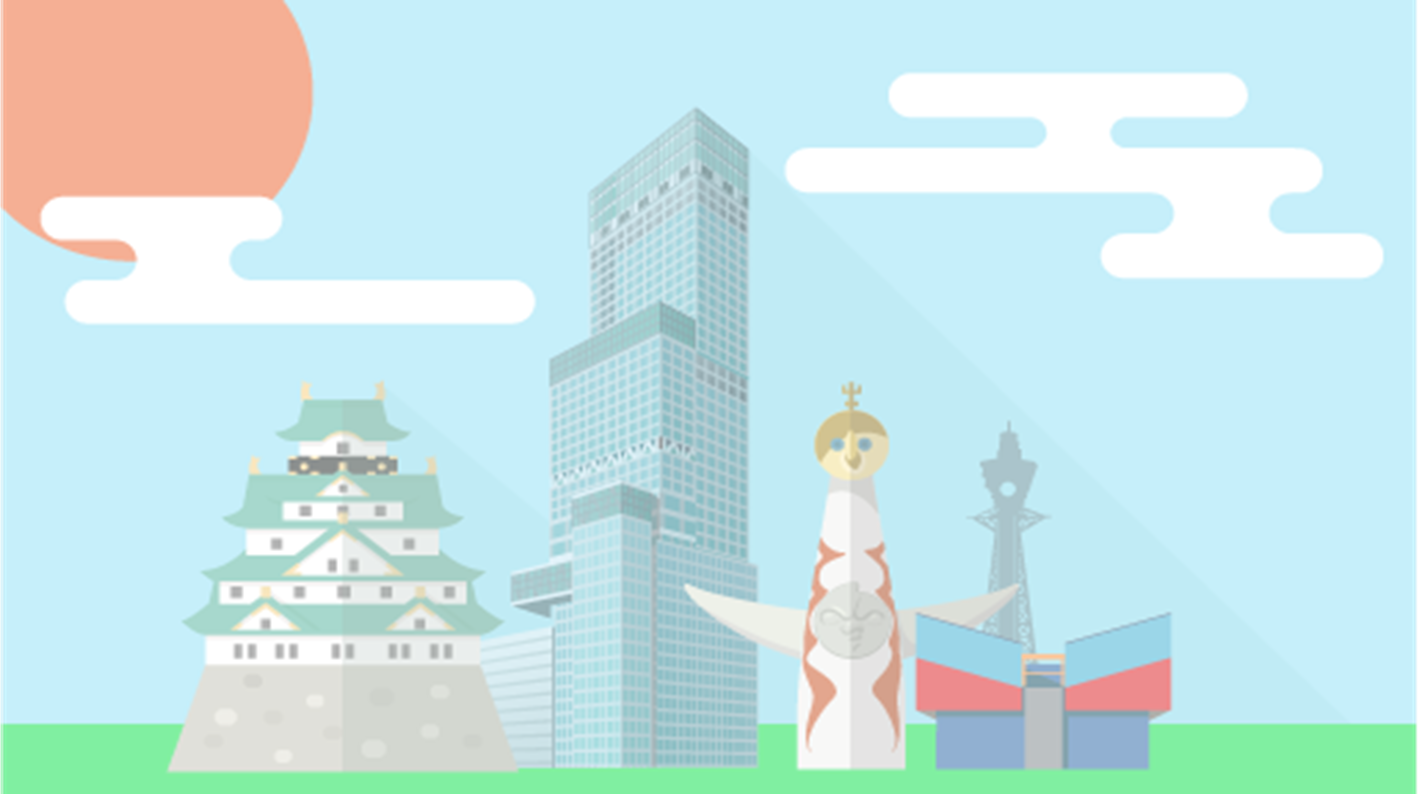 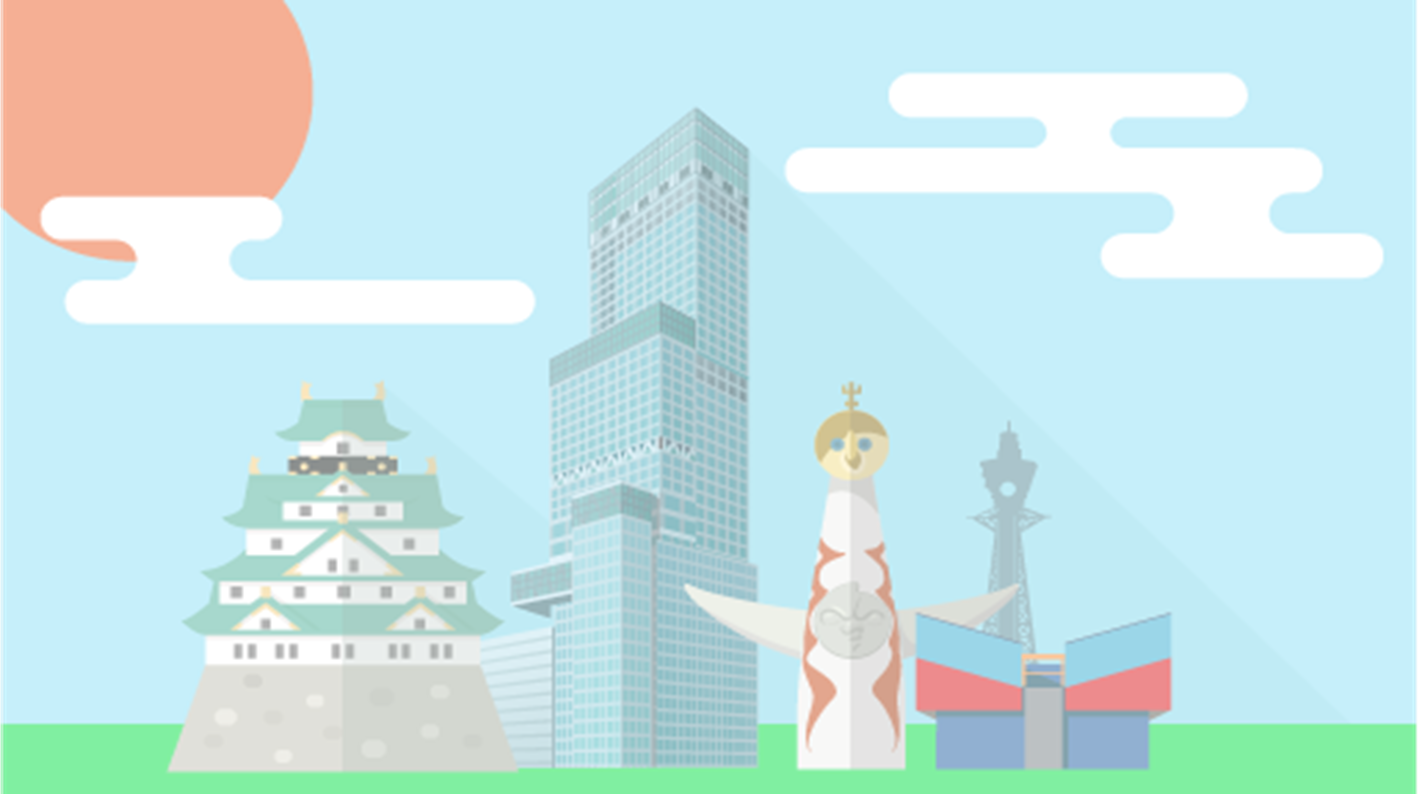 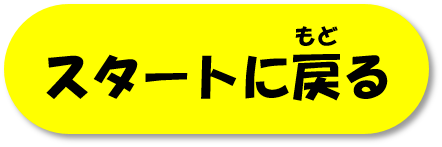 もん
だい
第５問
おお
ばん
す
しょくりょうひ
おおさかし
つか
かぞく
大阪市に住む家族が１番多く使った食料費は
なん
何でしょうか？
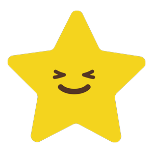 お
おも
ばんごう
せいかい
正解だと思う番号を押してね
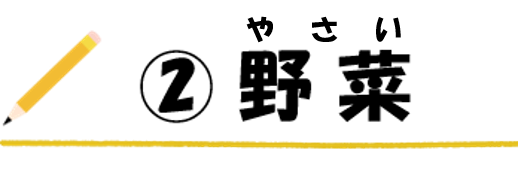 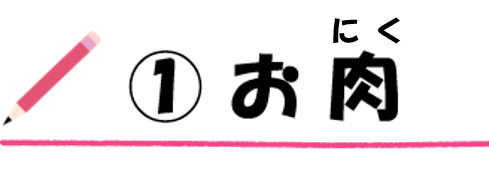 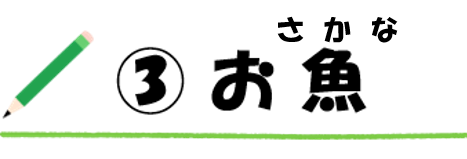 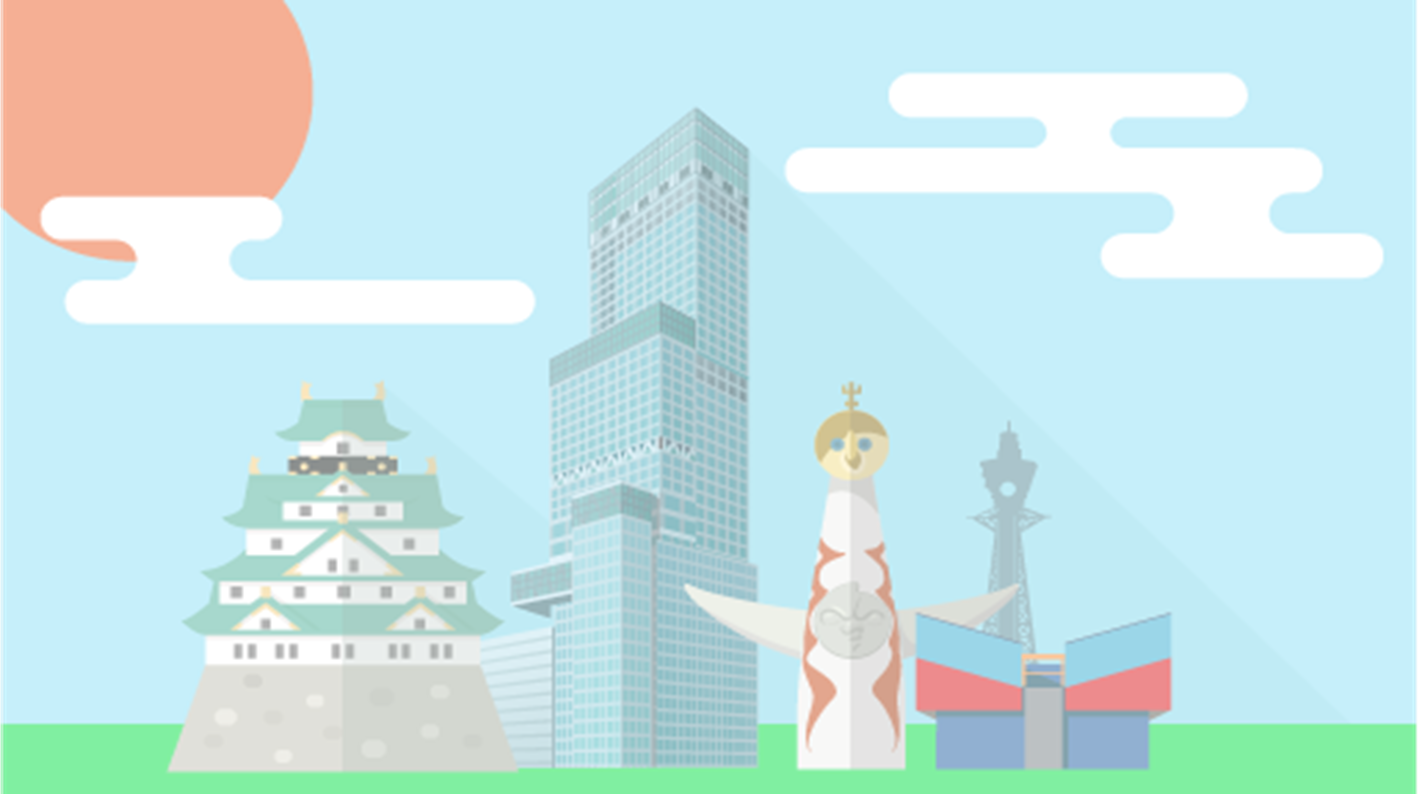 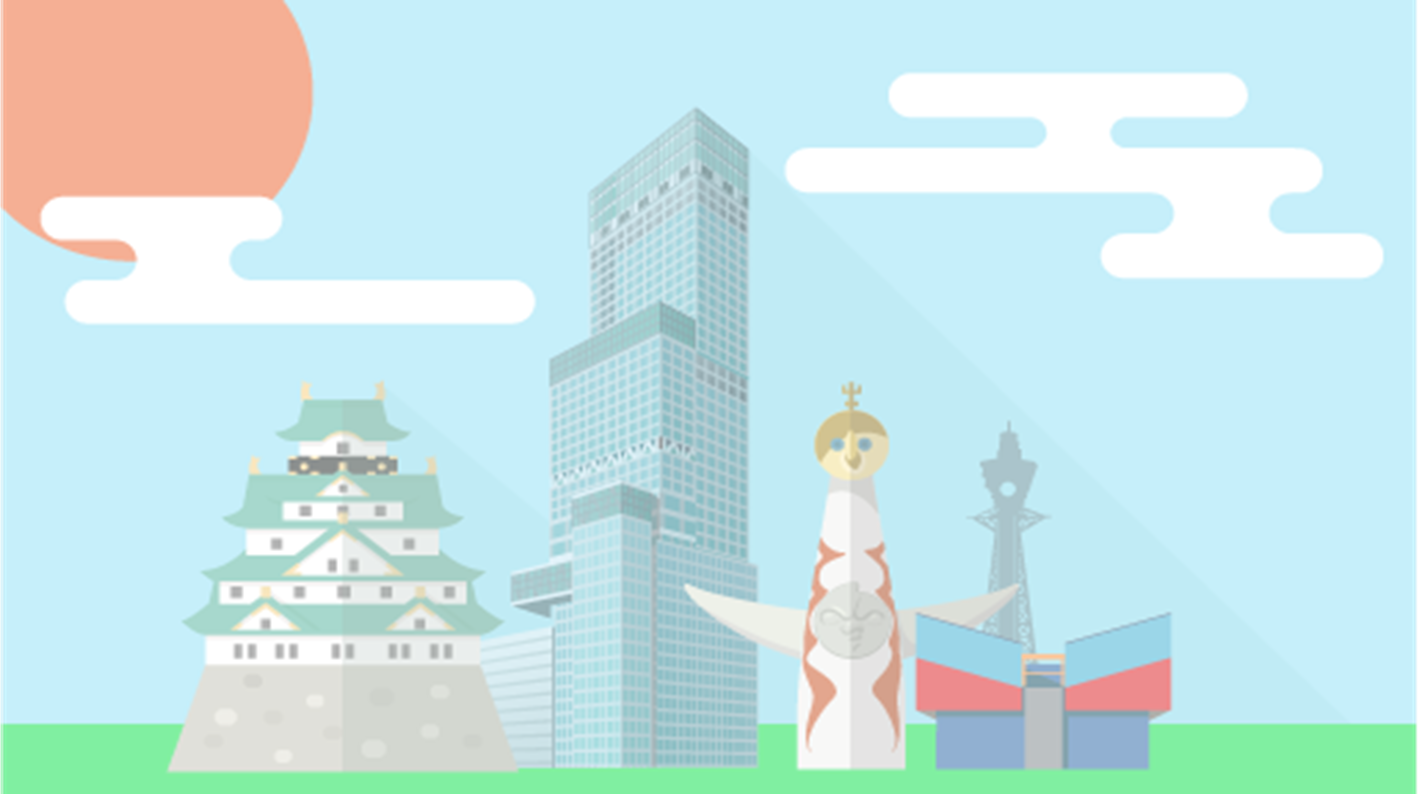 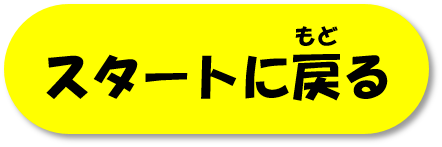 もん
だい
第５問
おお
ばん
す
しょくりょうひ
おおさかし
つか
かぞく
大阪市に住む家族が１番多く使った食料費は
なん
何でしょうか？
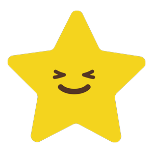 お
おも
ばんごう
せいかい
正解だと思う番号を押してね
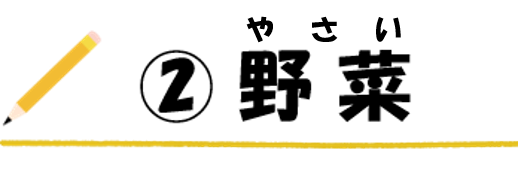 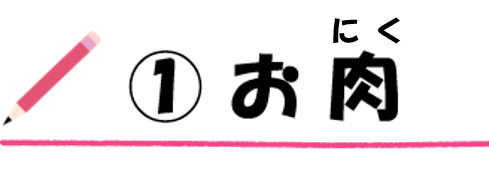 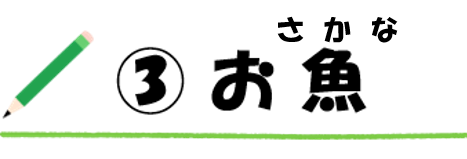 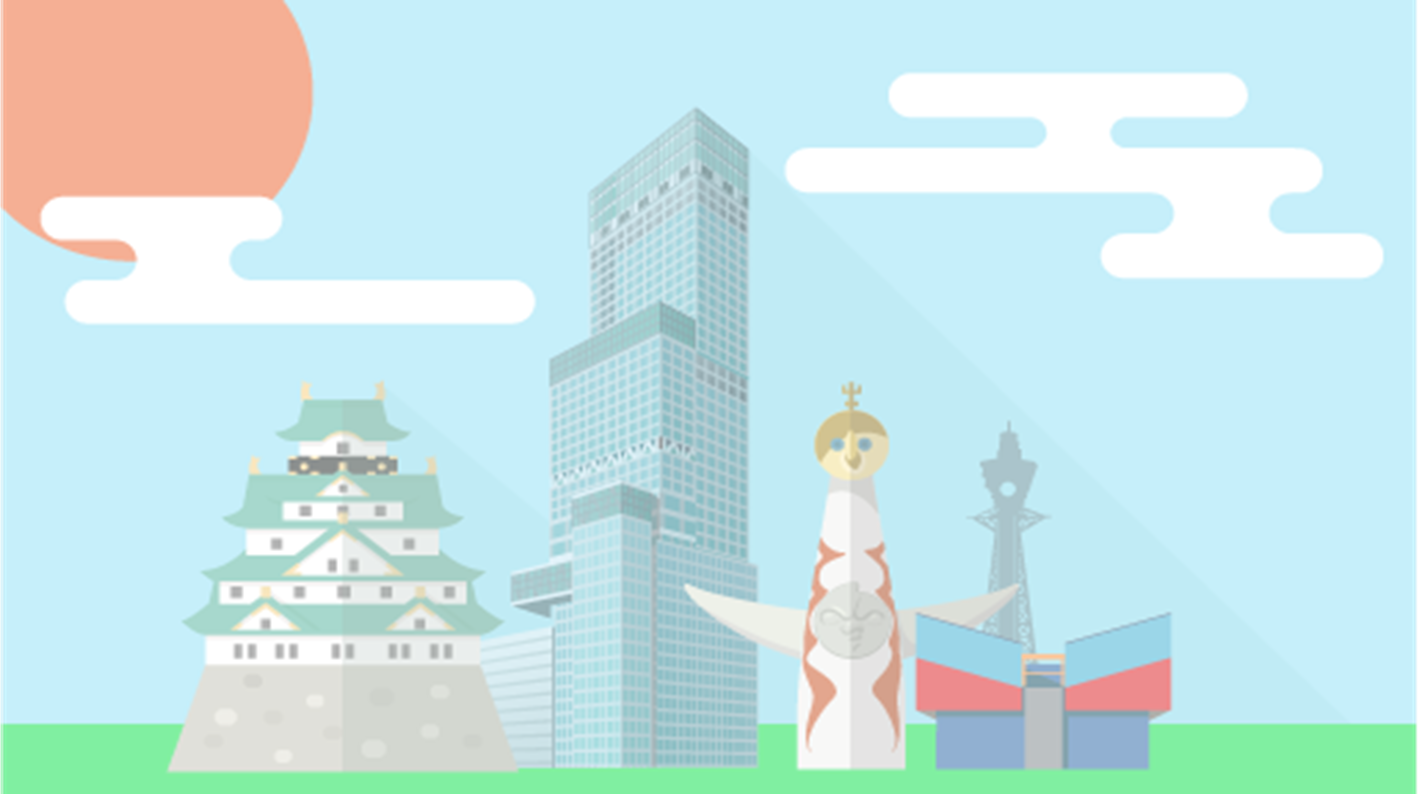 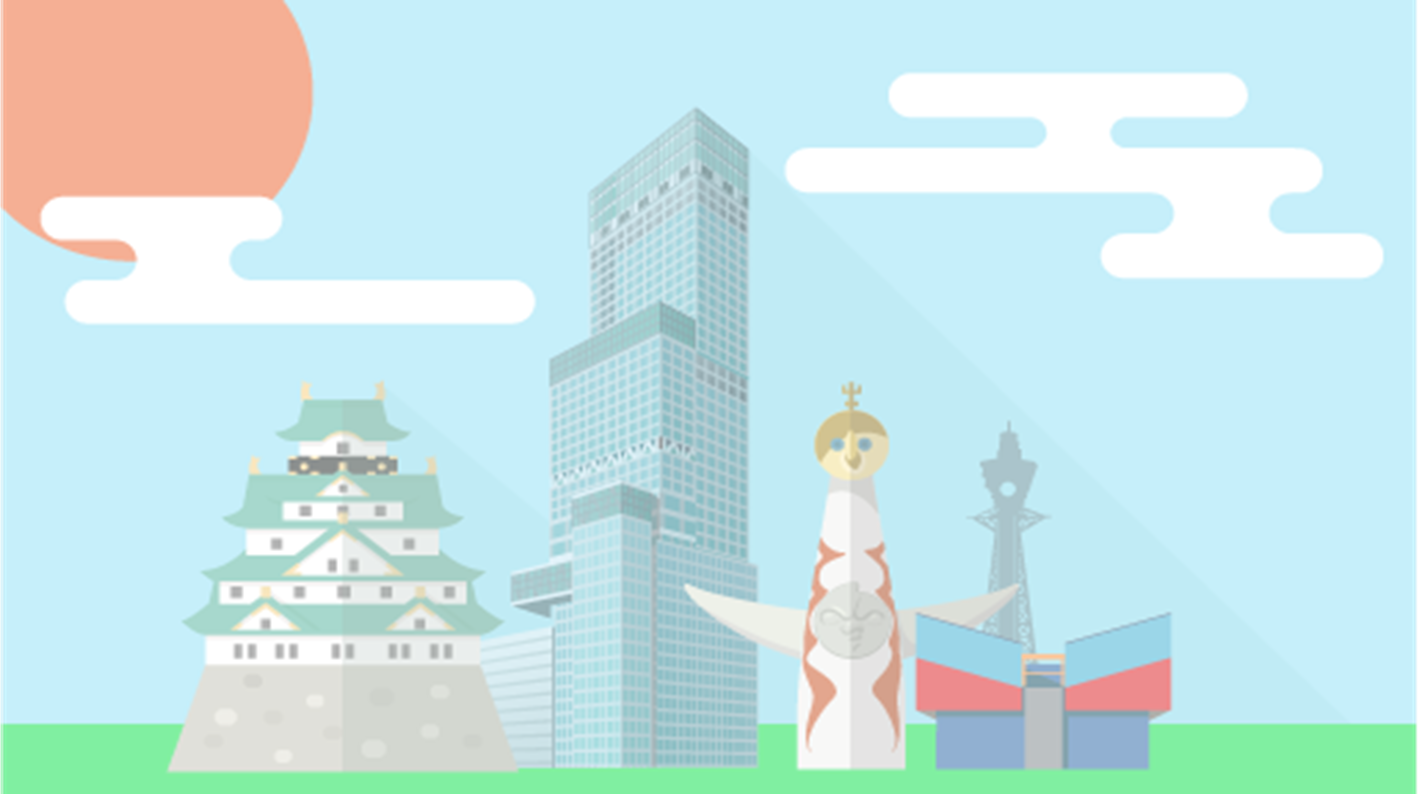 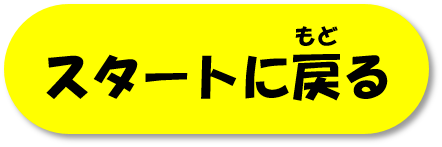 もん
だい
第５問
おお
ばん
す
しょくりょうひ
おおさかし
つか
かぞく
大阪市に住む家族が１番多く使った食料費は
なん
何でしょうか？
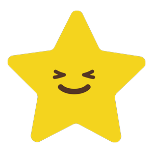 お
おも
ばんごう
せいかい
正解だと思う番号を押してね
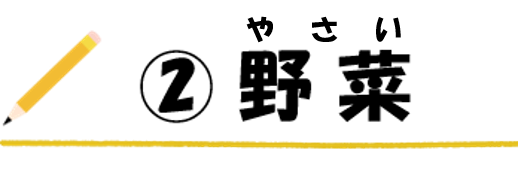 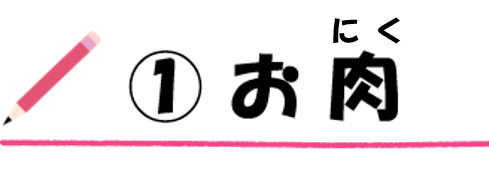 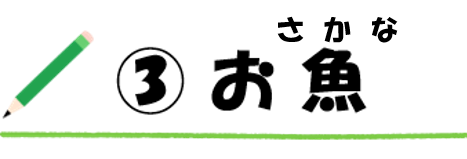 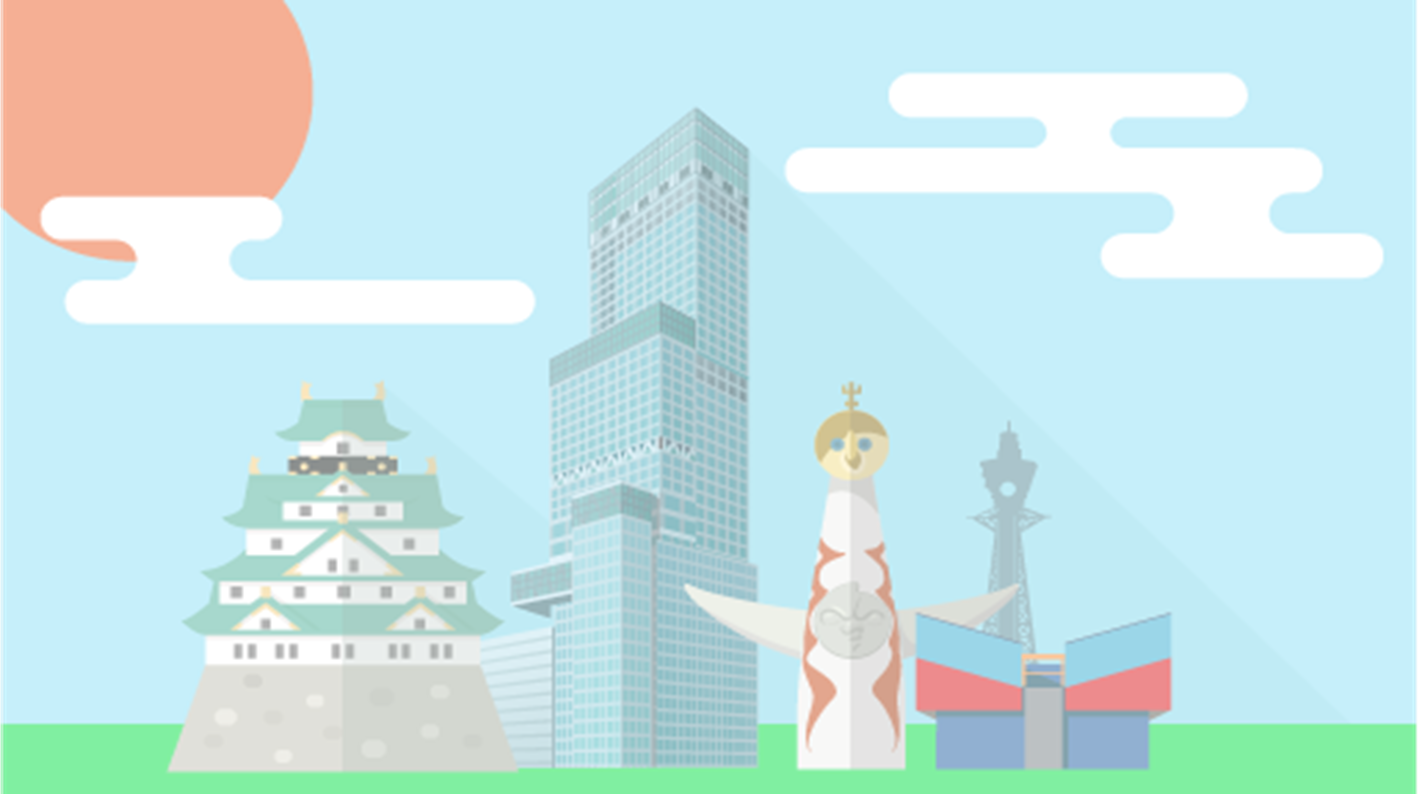 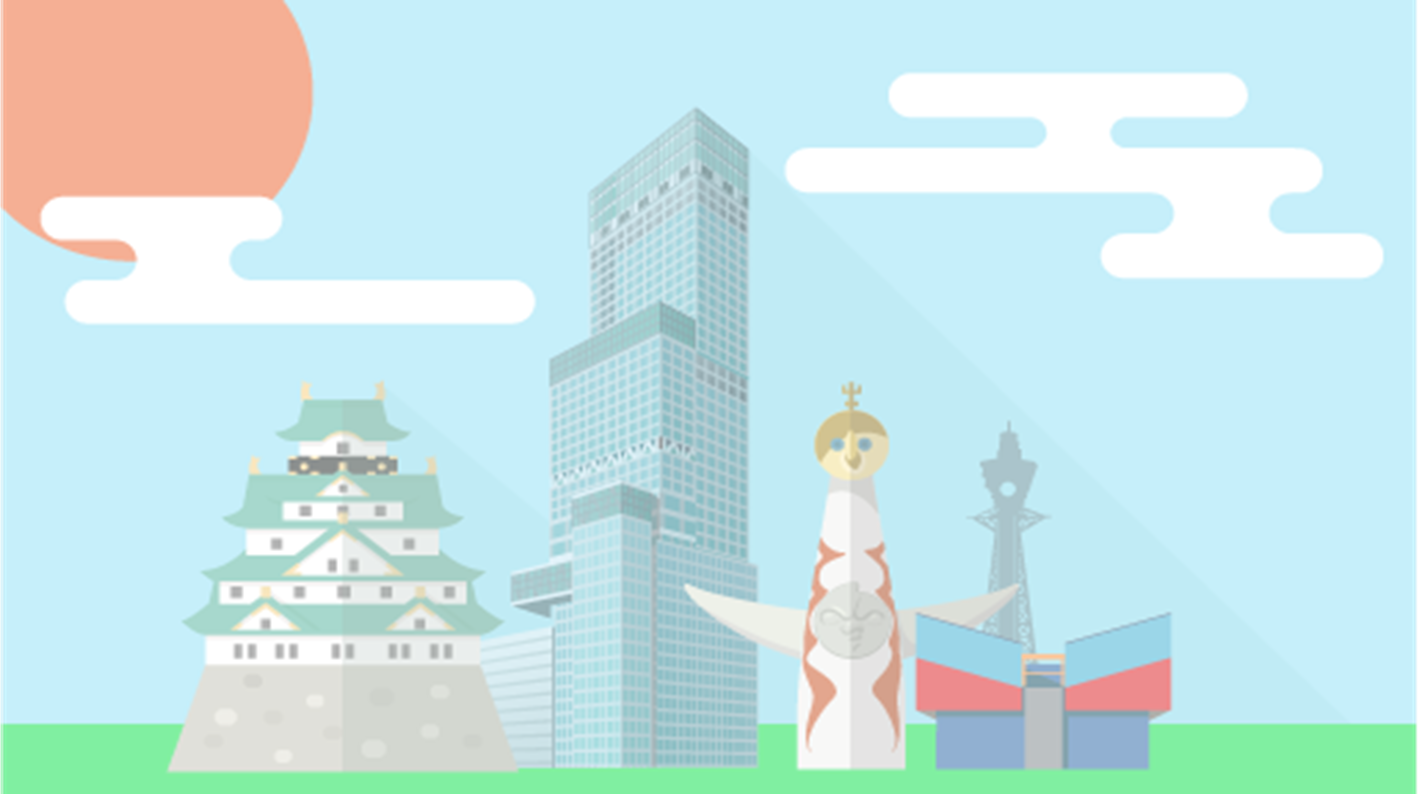 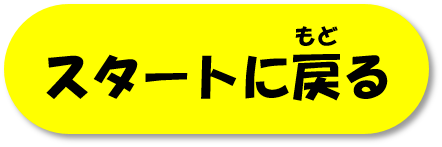 もん
だい
第５問
おお
ばん
す
しょくりょうひ
おおさかし
つか
かぞく
大阪市に住む家族が１番多く使った食料費は
なん
何でしょうか？
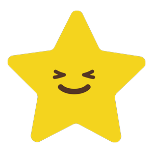 お
おも
ばんごう
せいかい
正解だと思う番号を押してね
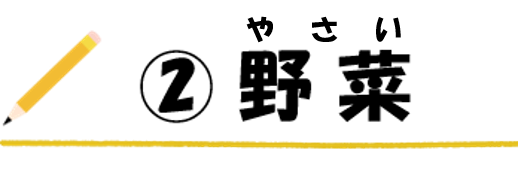 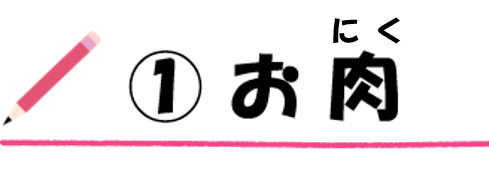 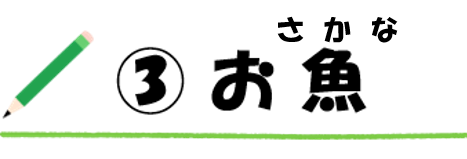 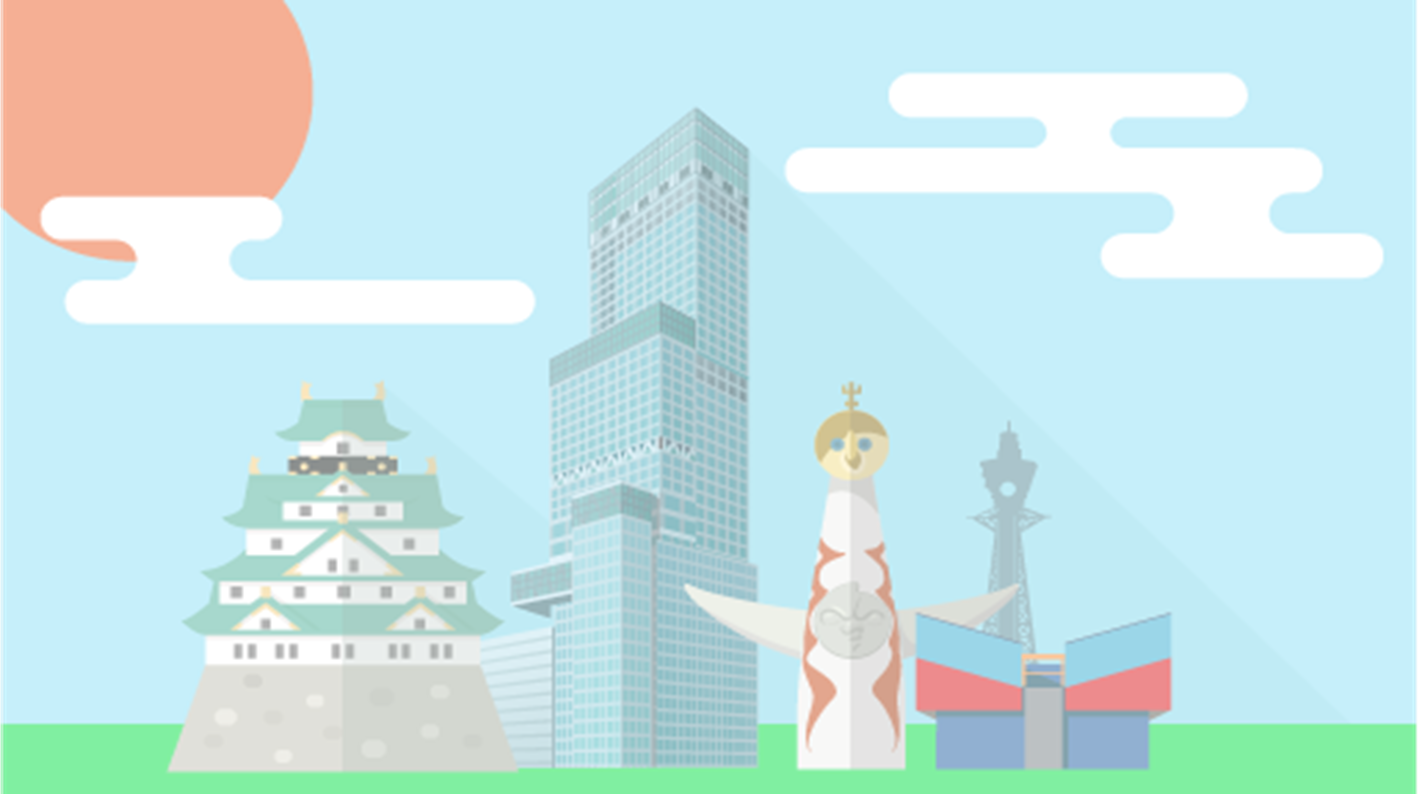 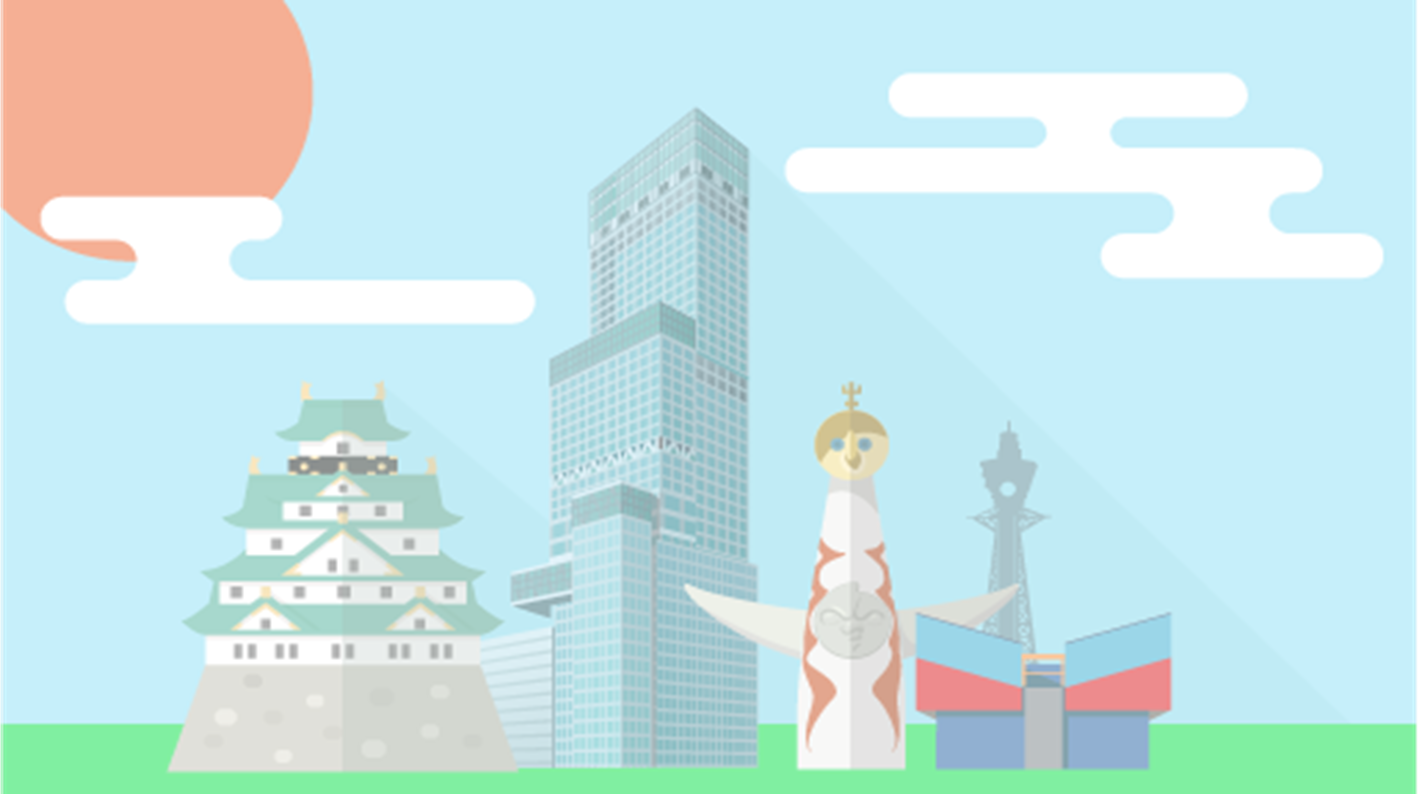 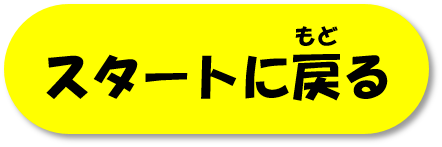 もん
だい
第５問
おお
ばん
す
しょくりょうひ
おおさかし
つか
かぞく
大阪市に住む家族が１番多く使った食料費は
なん
何でしょうか？
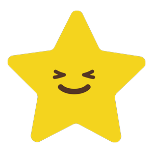 お
おも
ばんごう
せいかい
正解だと思う番号を押してね
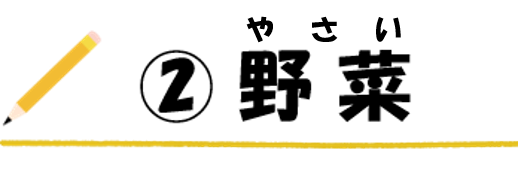 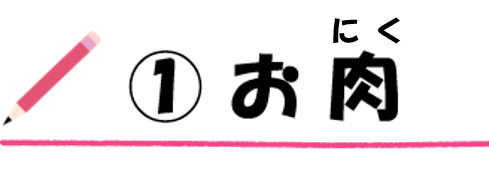 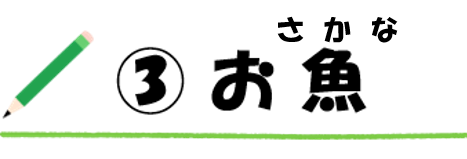 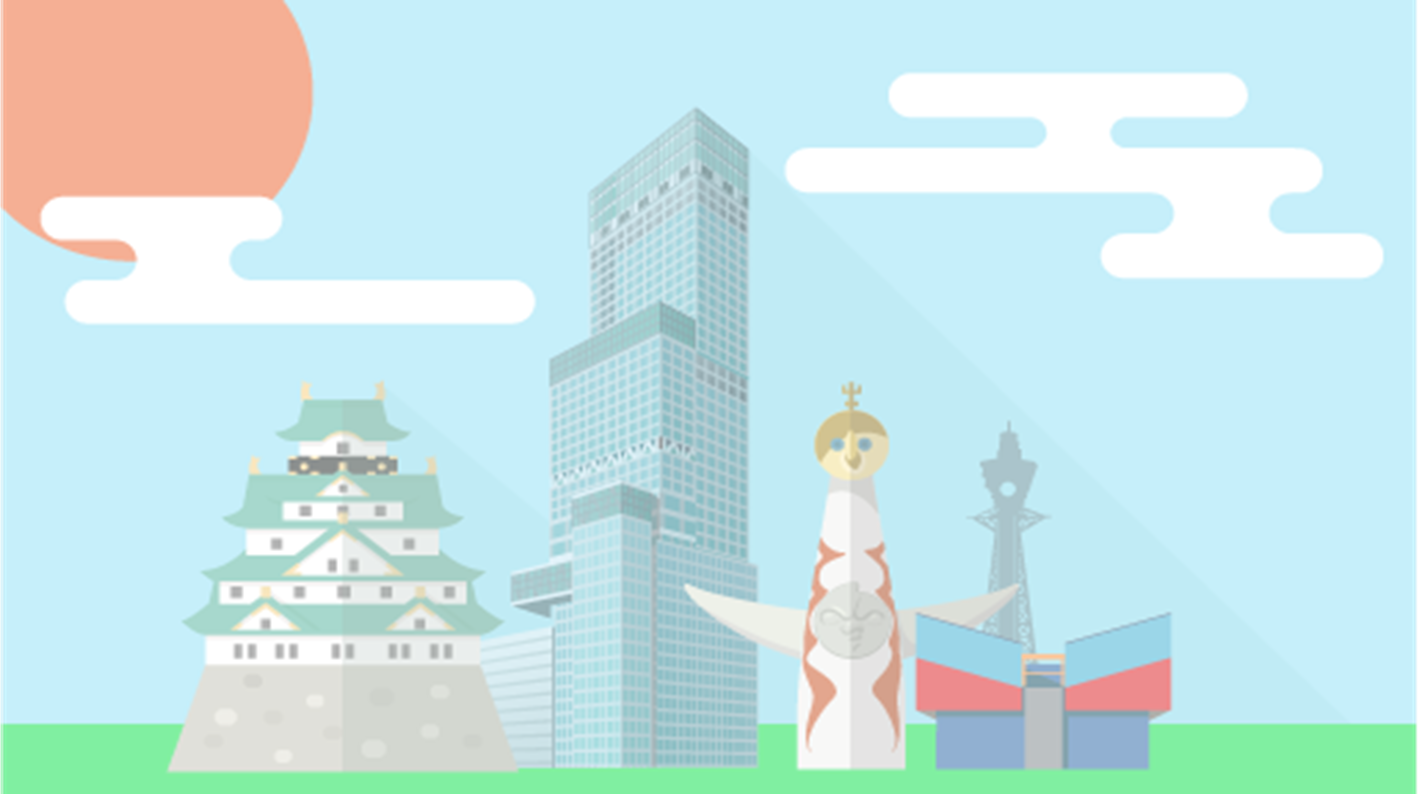 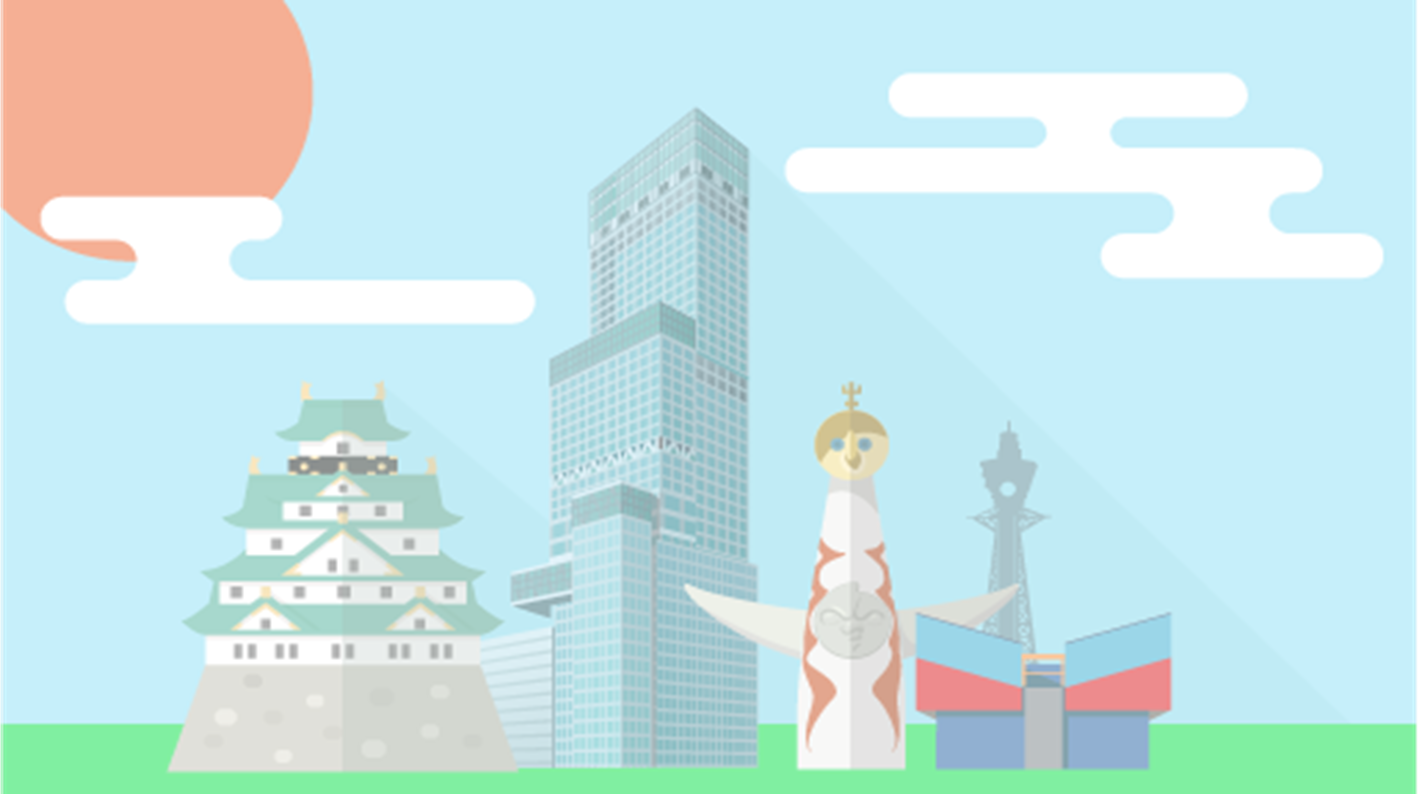 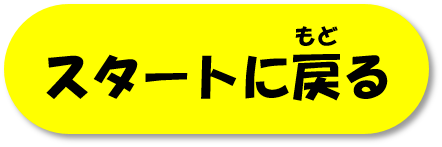 せいかい
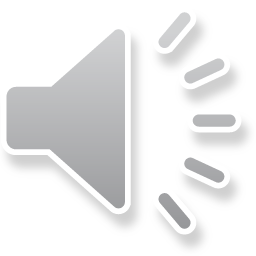 おお
しょくりょうひ
やさい
ばん
つか
１番多く使った食料費は「野菜」だよ。
げつ
つか
しょくりょうひ
１か月で使った食料費
ねんへいきんがく
(2021年平均額）
い
１位　野 菜　     　  9,263 円　　
  ２位　お 肉　      　 8,791 円
  ３位　お 魚　　　    6,436 円
やさい
い
にく
さかな
い
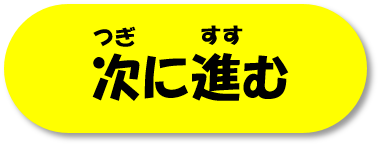 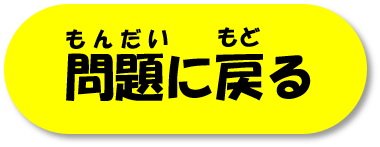 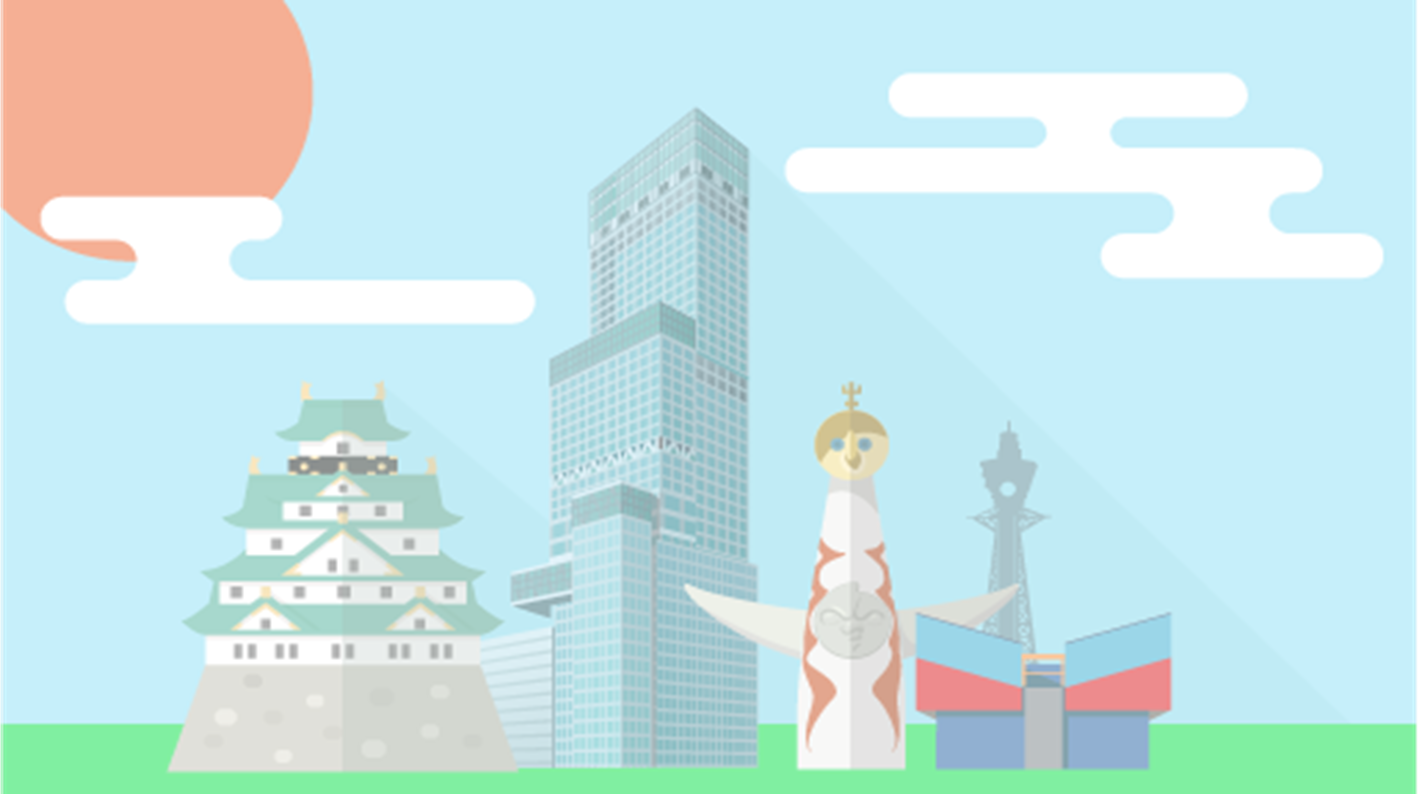 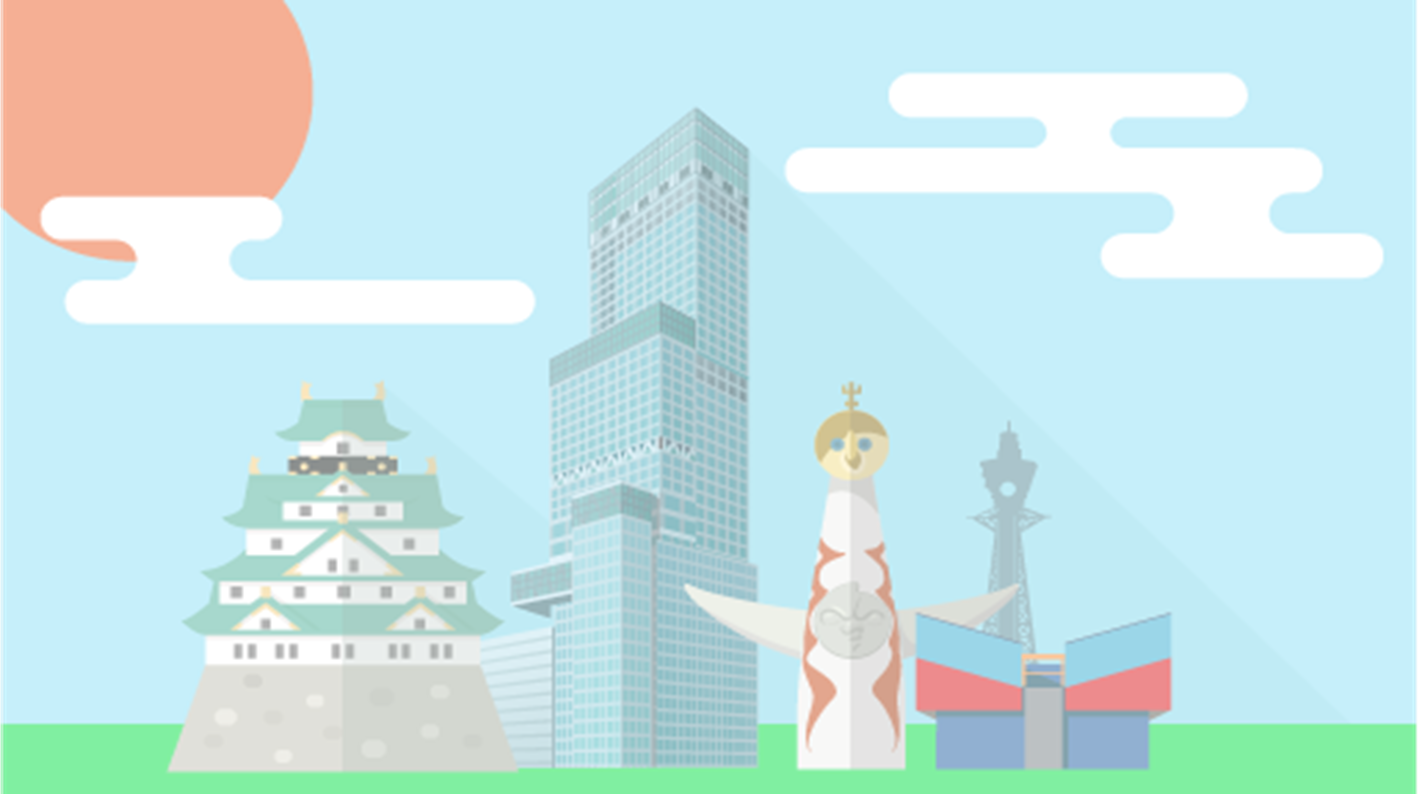 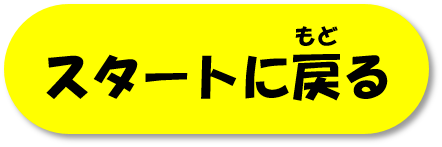 ざんねん
ざんねん
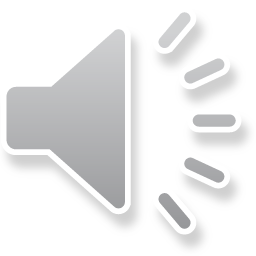 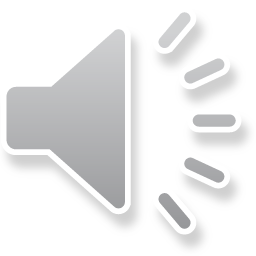 おお
しょくりょうひ
やさい
ばん
つか
１番多く使った食料費は「野菜」だよ。
げつ
つか
しょくりょうひ
１か月で使った食料費
ねんへいきんがく
(2021年平均額）
い
１位　野 菜　     　  9,263 円　　
  ２位　お 肉　      　 8,791 円
  ３位　お 魚　　　    6,436 円
やさい
い
にく
さかな
い
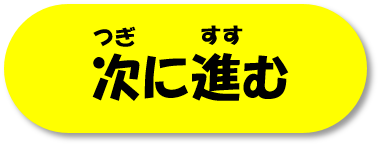 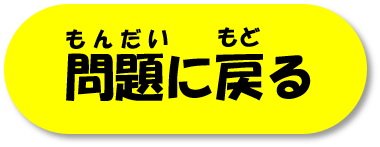 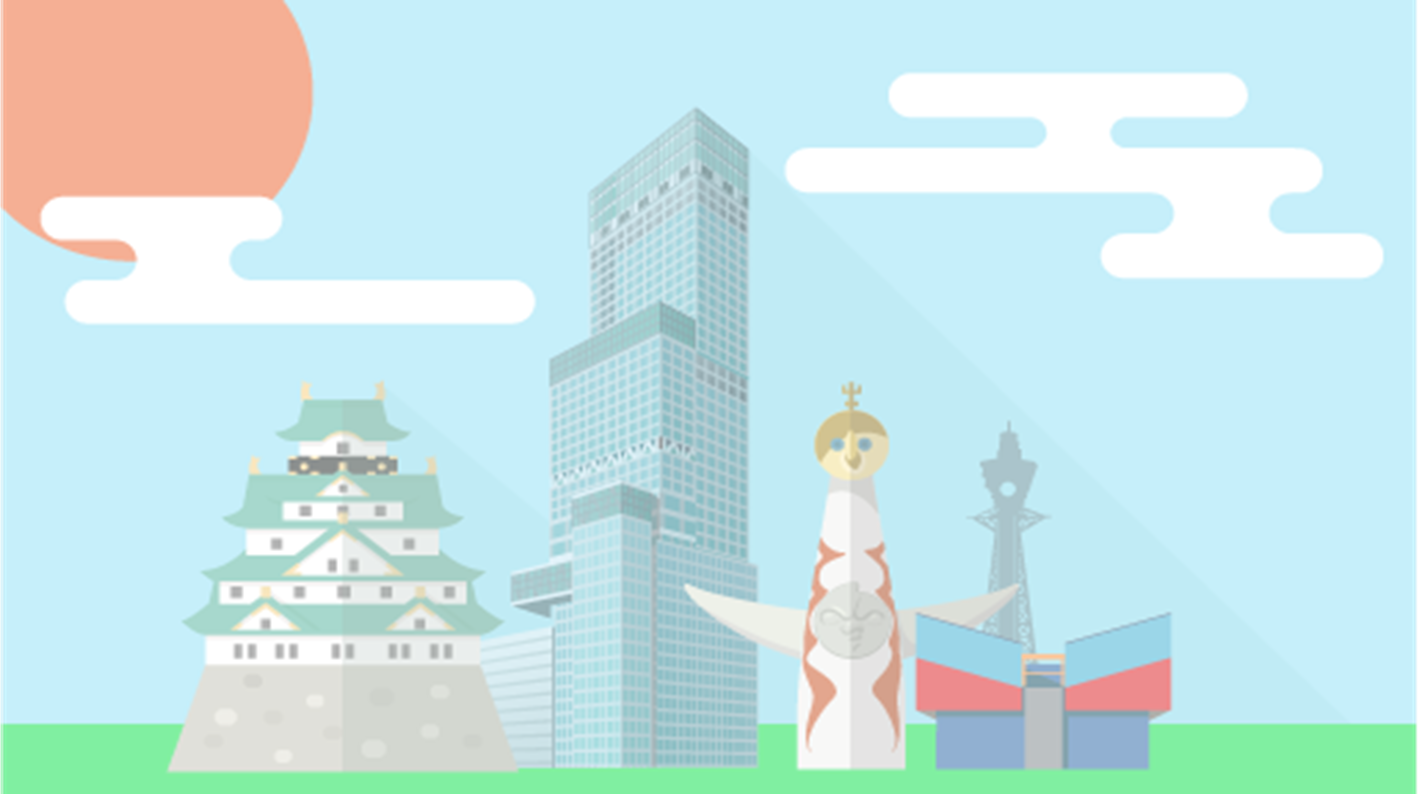 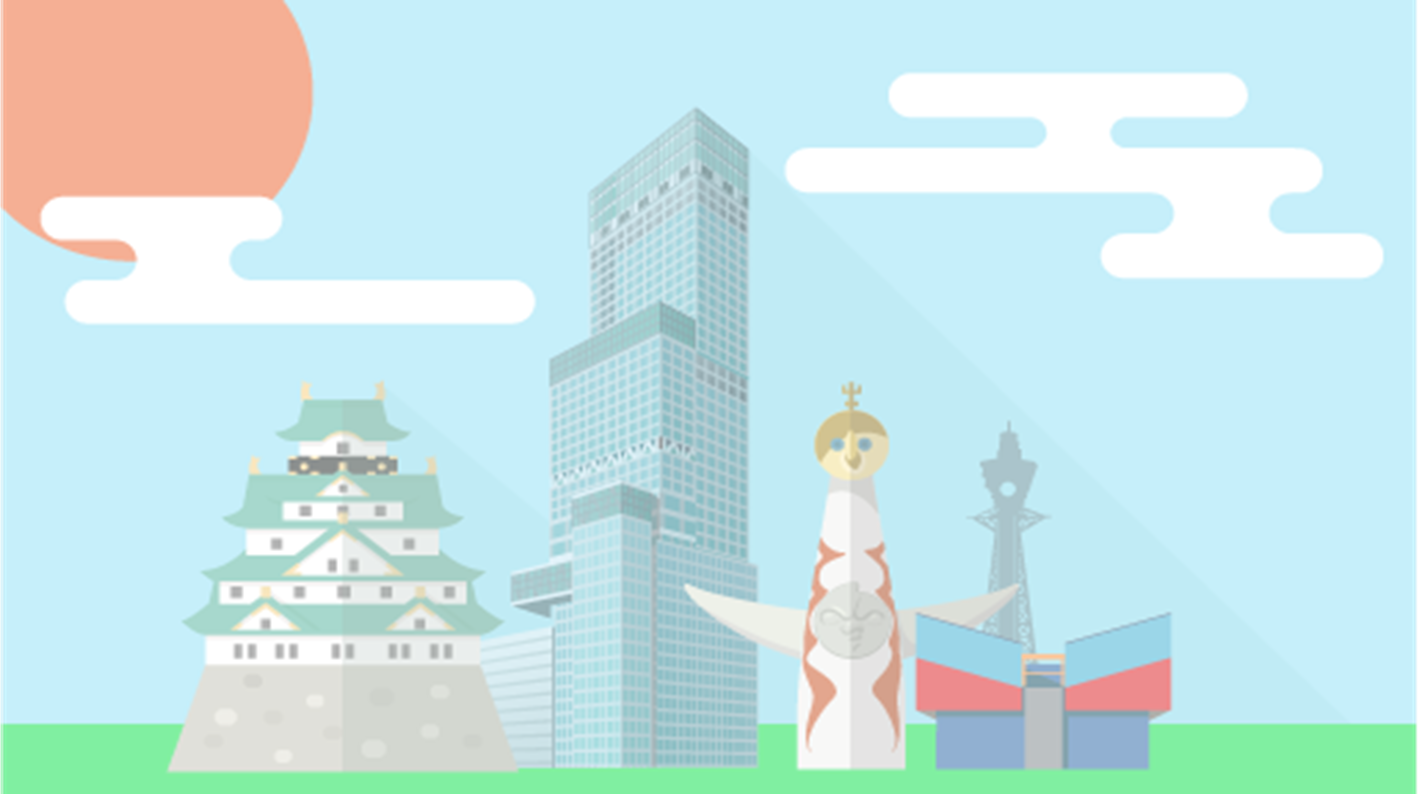 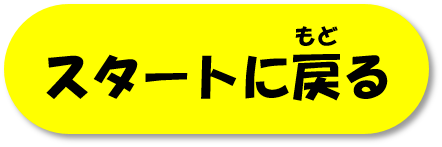 せいかい
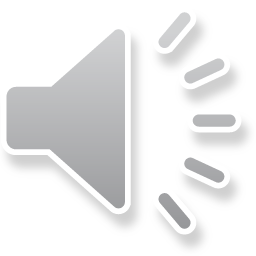 おお
しょくりょうひ
やさい
ばん
つか
１番多く使った食料費は「野菜」だよ。
げつ
つか
しょくりょうひ
１か月で使った食料費
ねんへいきんがく
(2021年平均額）
い
１位　野 菜　     　  9,263 円　　
  ２位　お 肉　      　 8,791 円
  ３位　お 魚　　　    6,436 円
やさい
い
にく
さかな
い
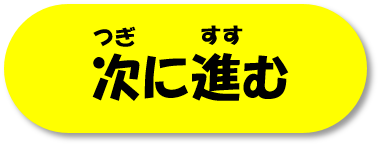 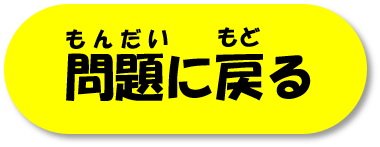 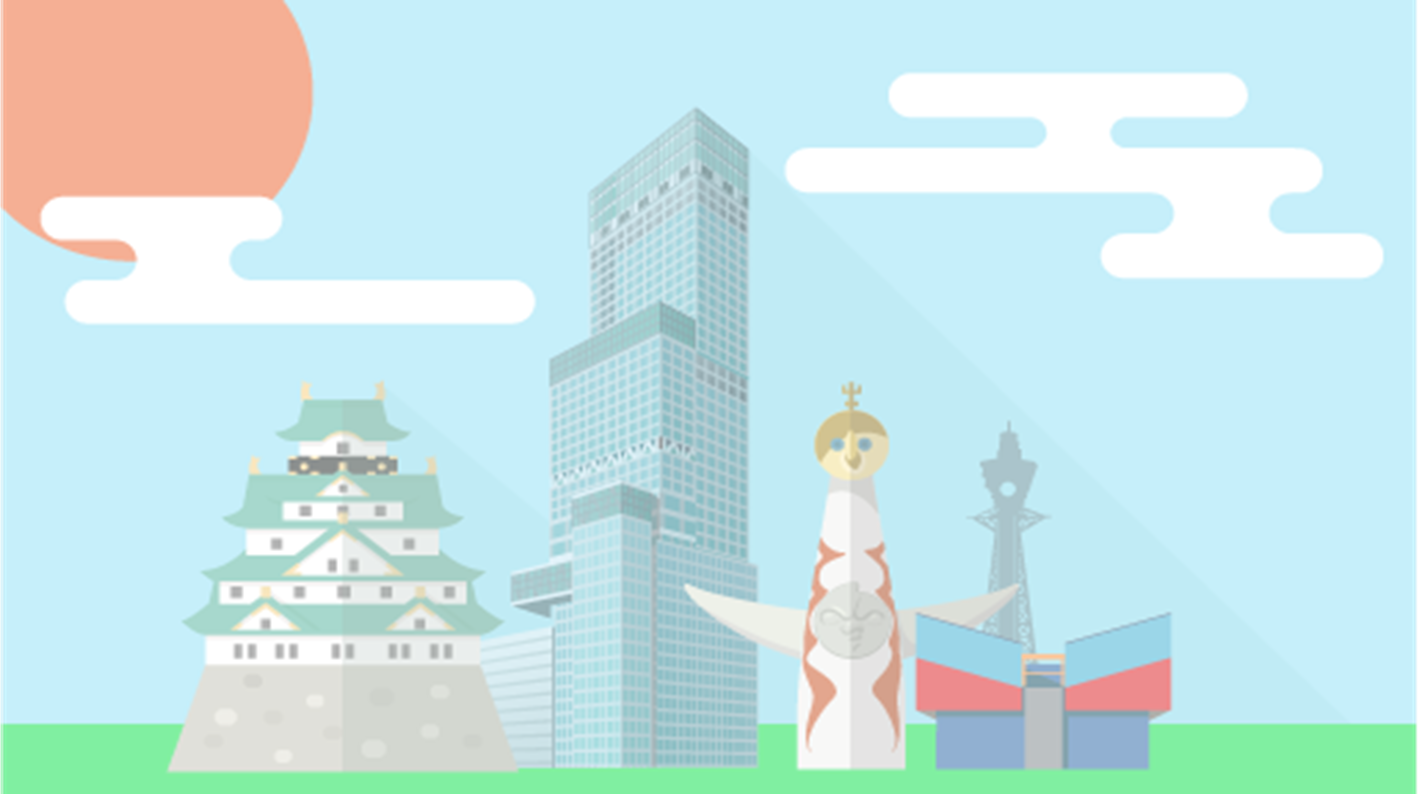 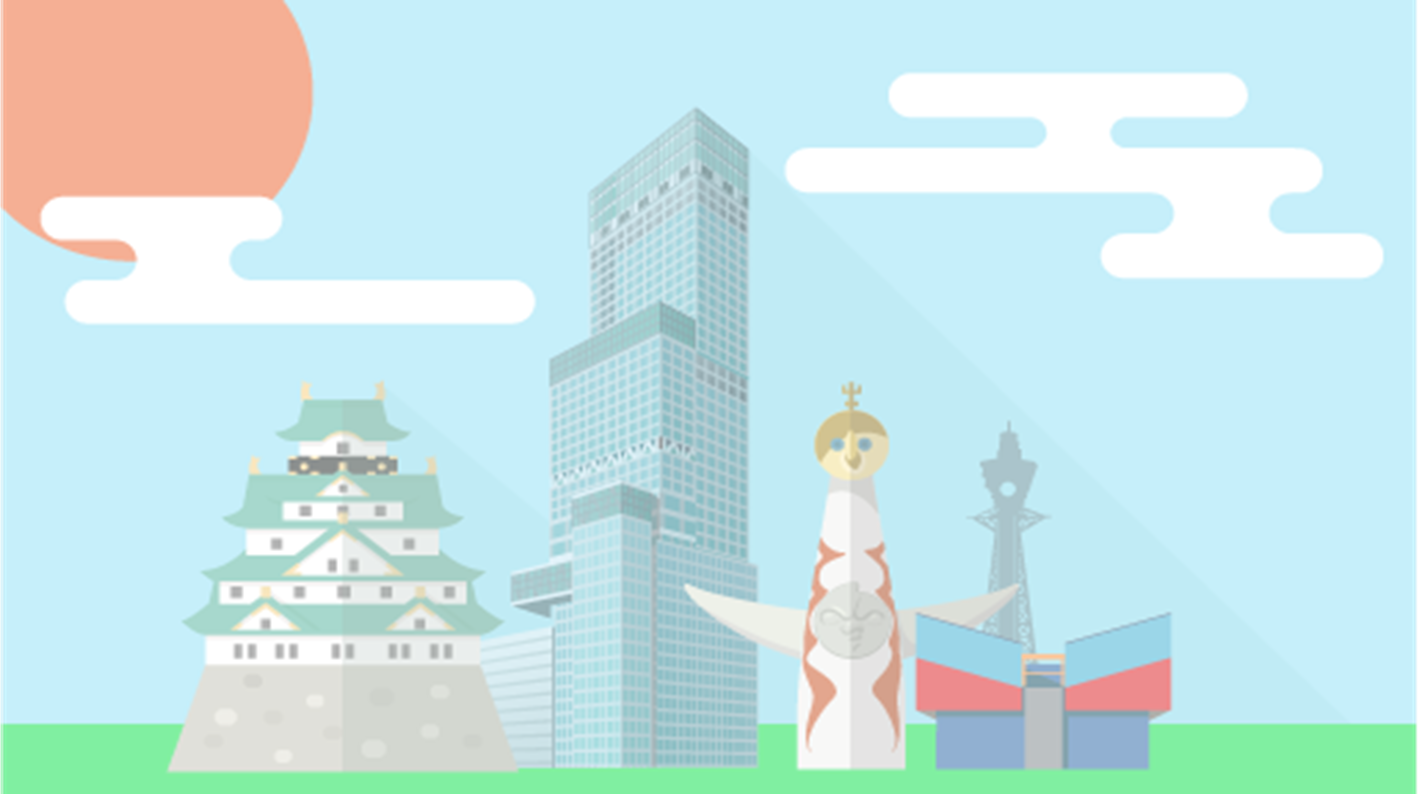 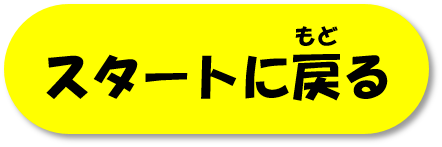 ざんねん
ざんねん
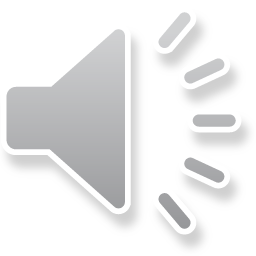 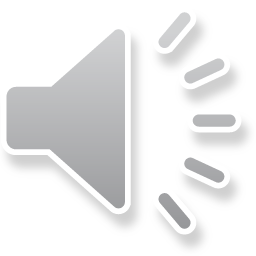 おお
しょくりょうひ
やさい
ばん
つか
１番多く使った食料費は「野菜」だよ。
げつ
つか
しょくりょうひ
１か月で使った食料費
ねんへいきんがく
(2021年平均額）
い
１位　野 菜　     　  9,263 円　　
  ２位　お 肉　      　 8,791 円
  ３位　お 魚　　　    6,436 円
やさい
い
にく
さかな
い
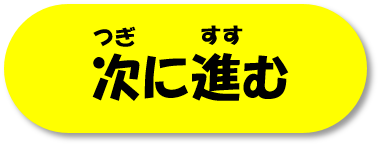 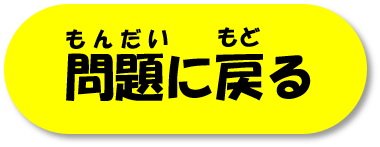 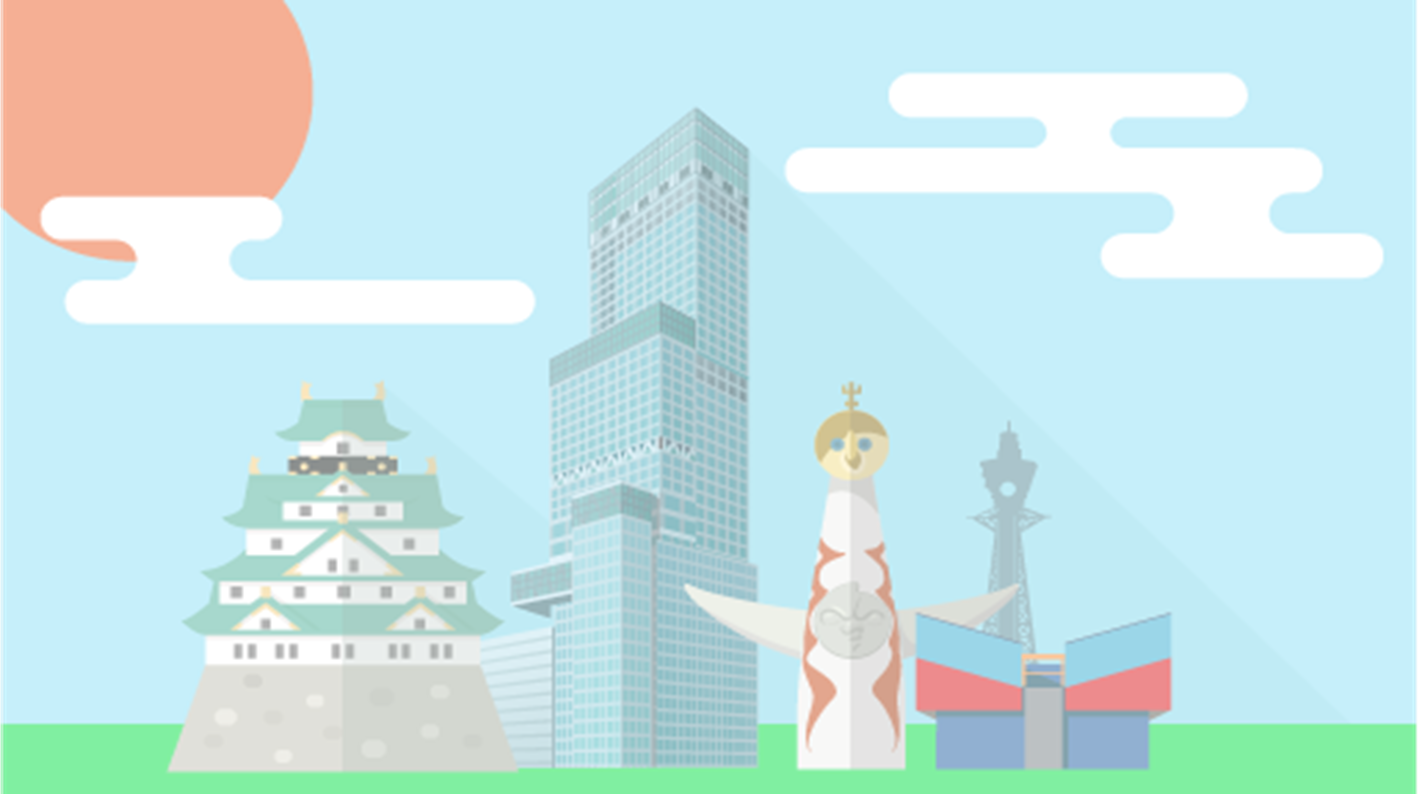 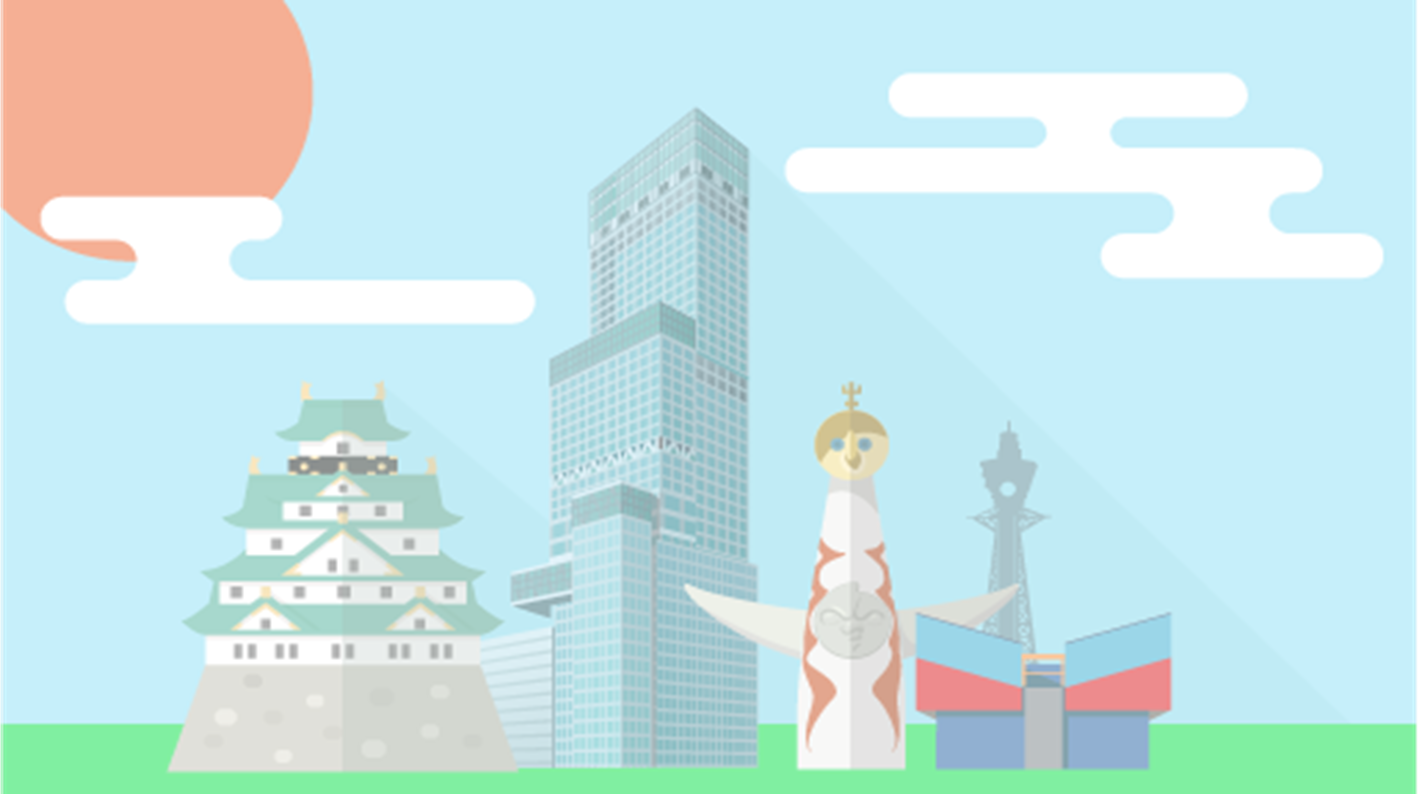 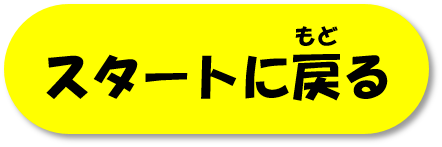 せいかい
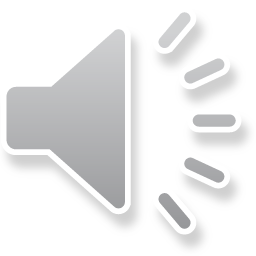 おお
しょくりょうひ
やさい
ばん
つか
１番多く使った食料費は「野菜」だよ。
げつ
つか
しょくりょうひ
１か月で使った食料費
ねんへいきんがく
(2021年平均額）
い
１位　野 菜　     　  9,263 円　　
  ２位　お 肉　      　 8,791 円
  ３位　お 魚　　　    6,436 円
やさい
い
にく
さかな
い
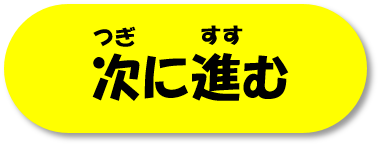 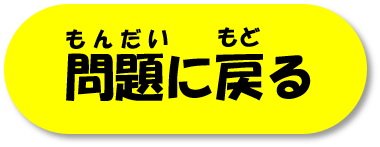 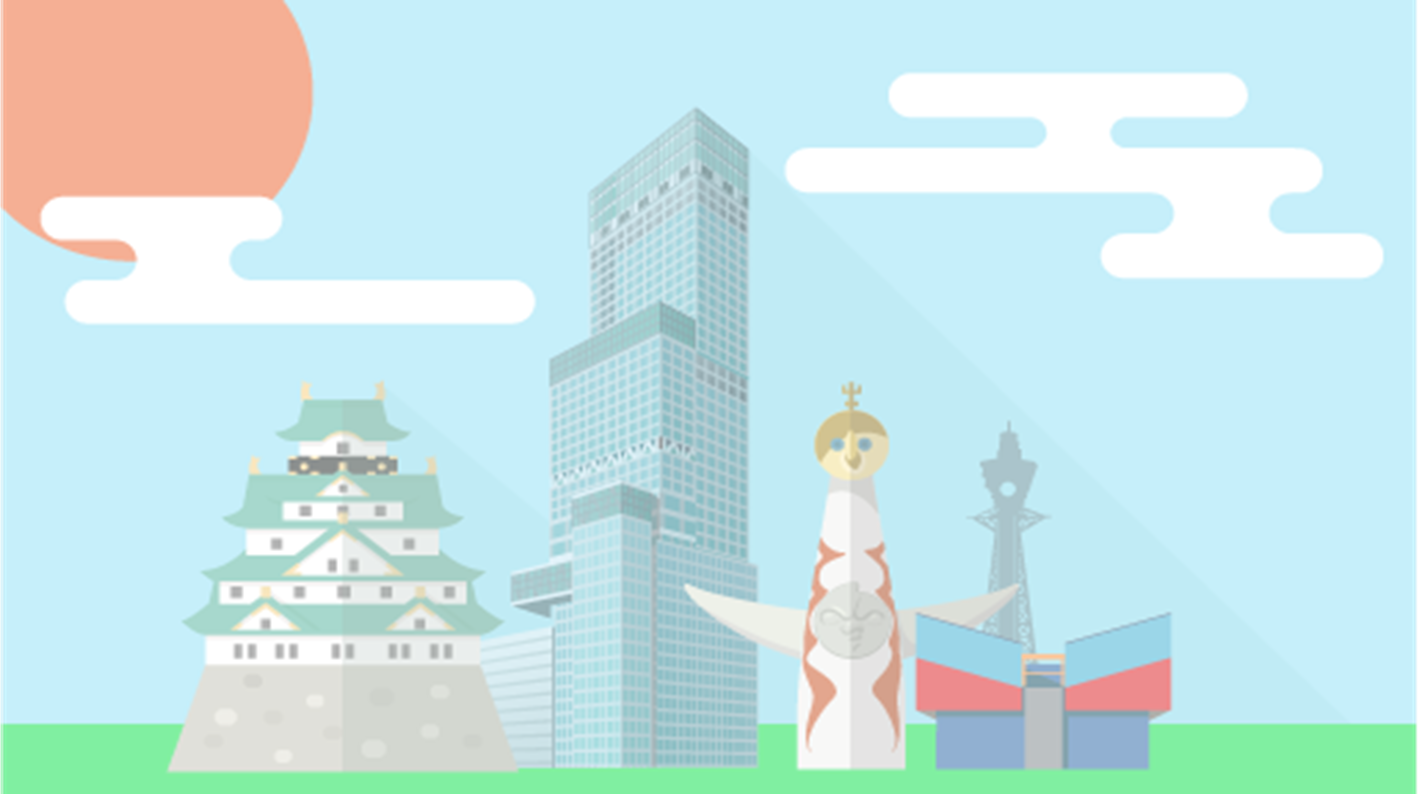 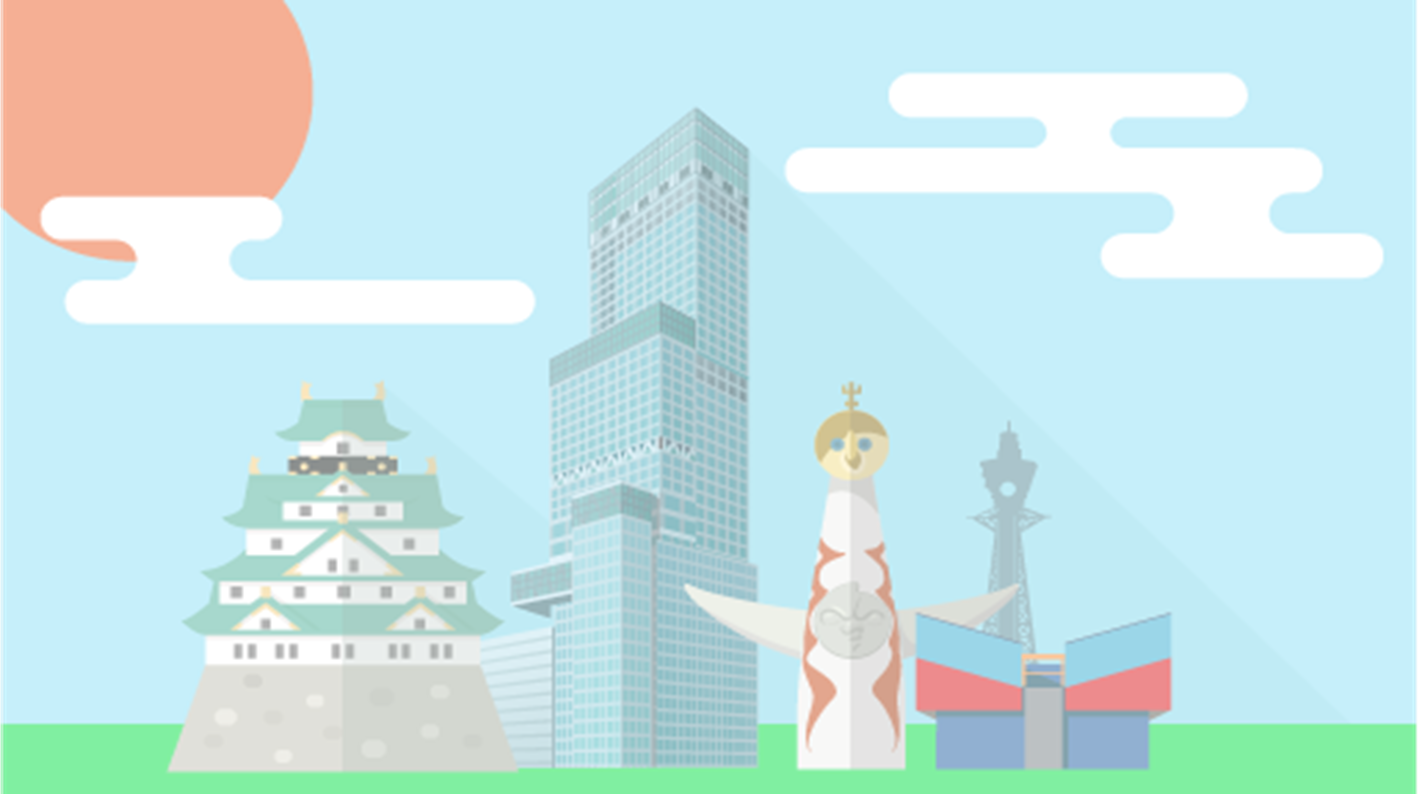 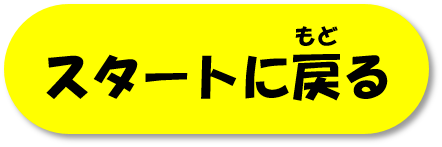 ざんねん
ざんねん
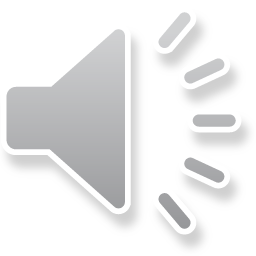 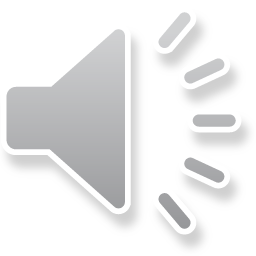 おお
しょくりょうひ
やさい
ばん
つか
１番多く使った食料費は「野菜」だよ。
げつ
つか
しょくりょうひ
１か月で使った食料費
ねんへいきんがく
(2021年平均額）
い
１位　野 菜　     　  9,263 円　　
  ２位　お 肉　      　 8,791 円
  ３位　お 魚　　　    6,436 円
やさい
い
にく
さかな
い
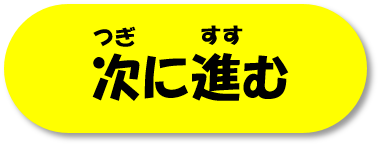 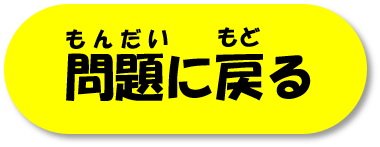 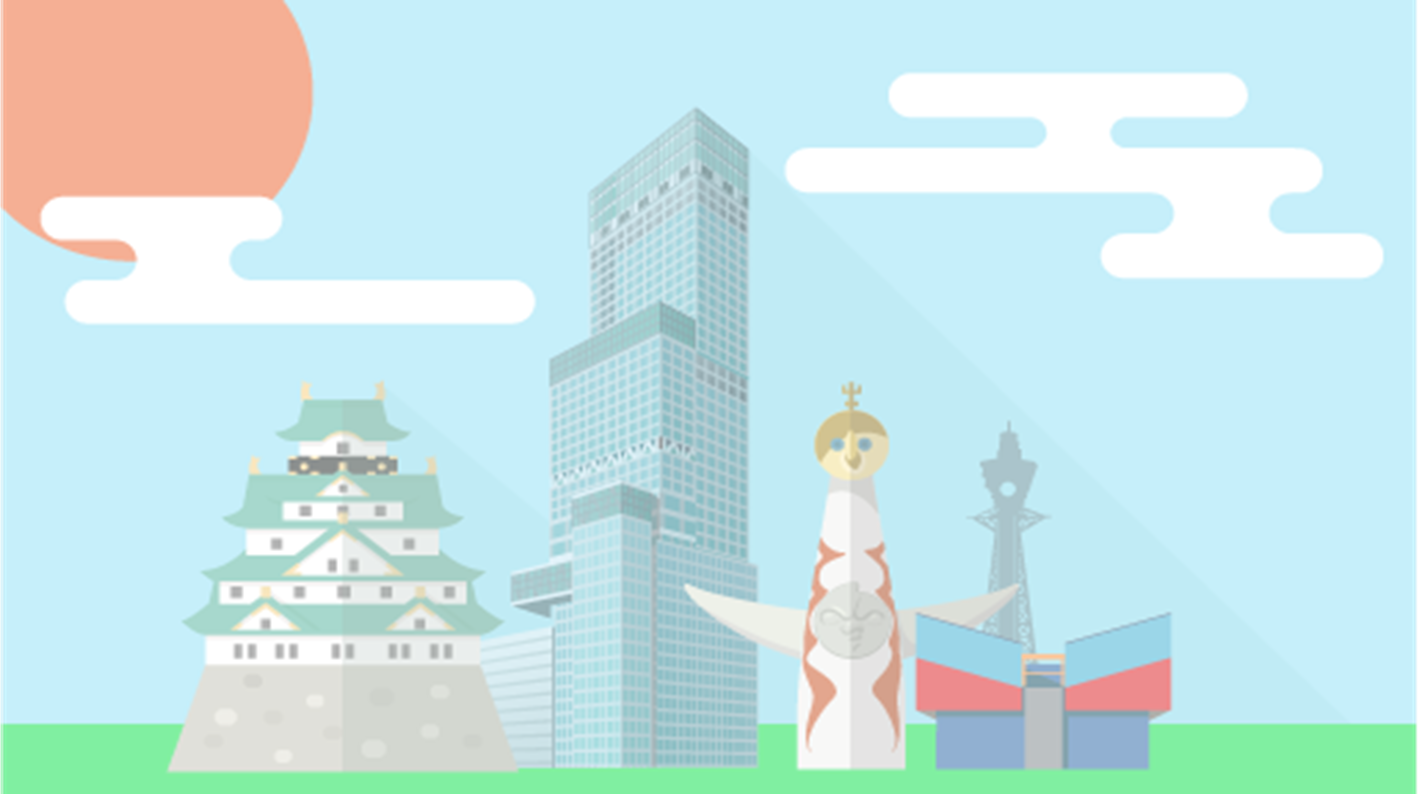 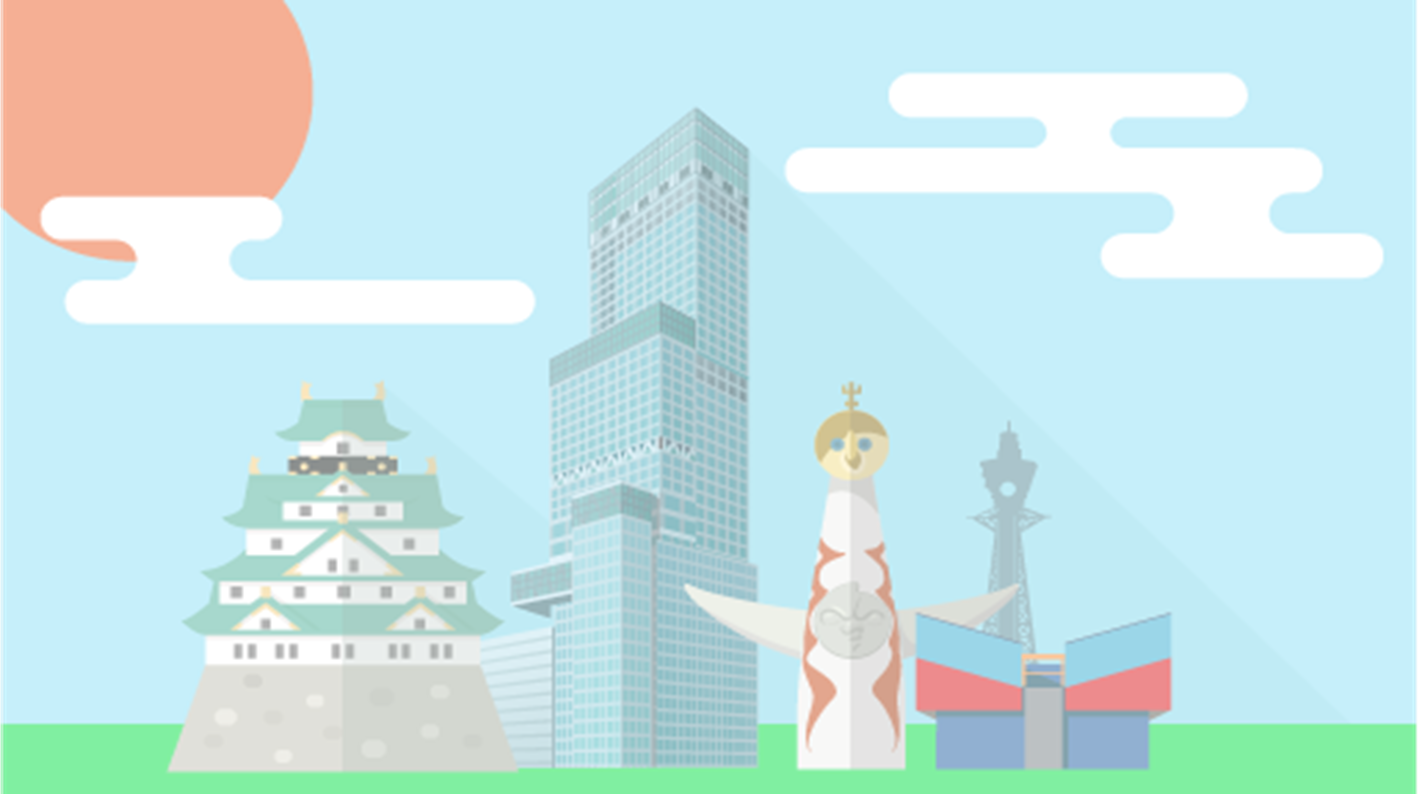 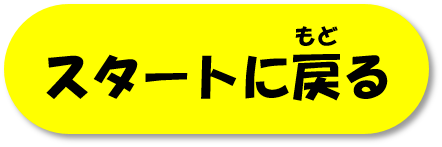 せいかい
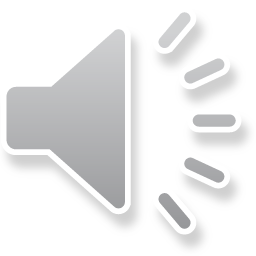 おお
しょくりょうひ
やさい
ばん
つか
１番多く使った食料費は「野菜」だよ。
げつ
つか
しょくりょうひ
１か月で使った食料費
ねんへいきんがく
(2021年平均額）
い
１位　野 菜　     　  9,263 円　　
  ２位　お 肉　      　 8,791 円
  ３位　お 魚　　　    6,436 円
やさい
い
にく
さかな
い
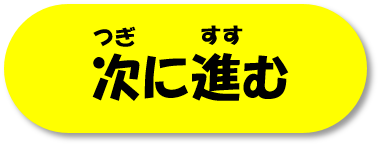 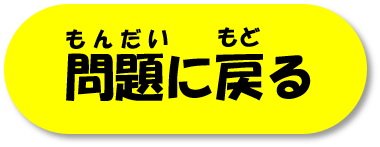 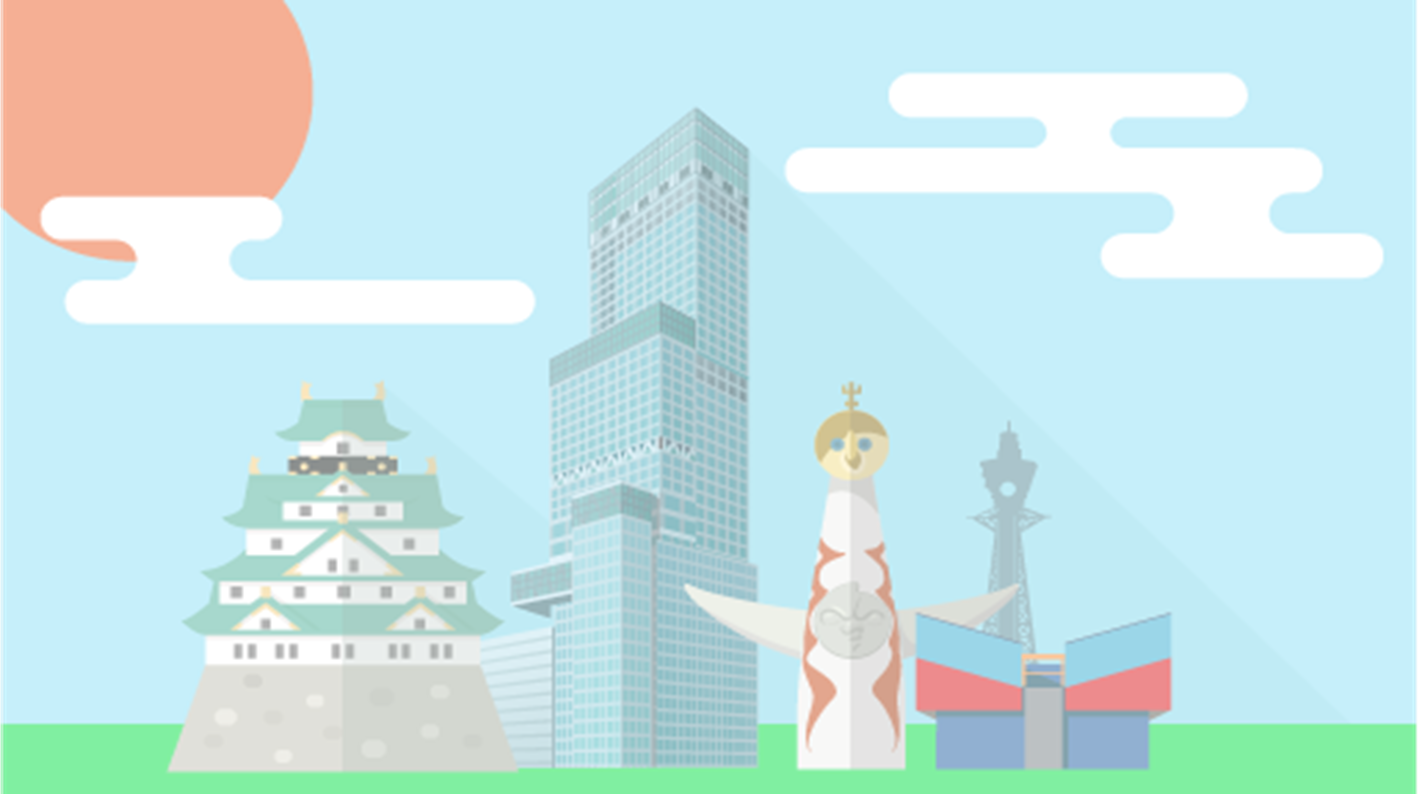 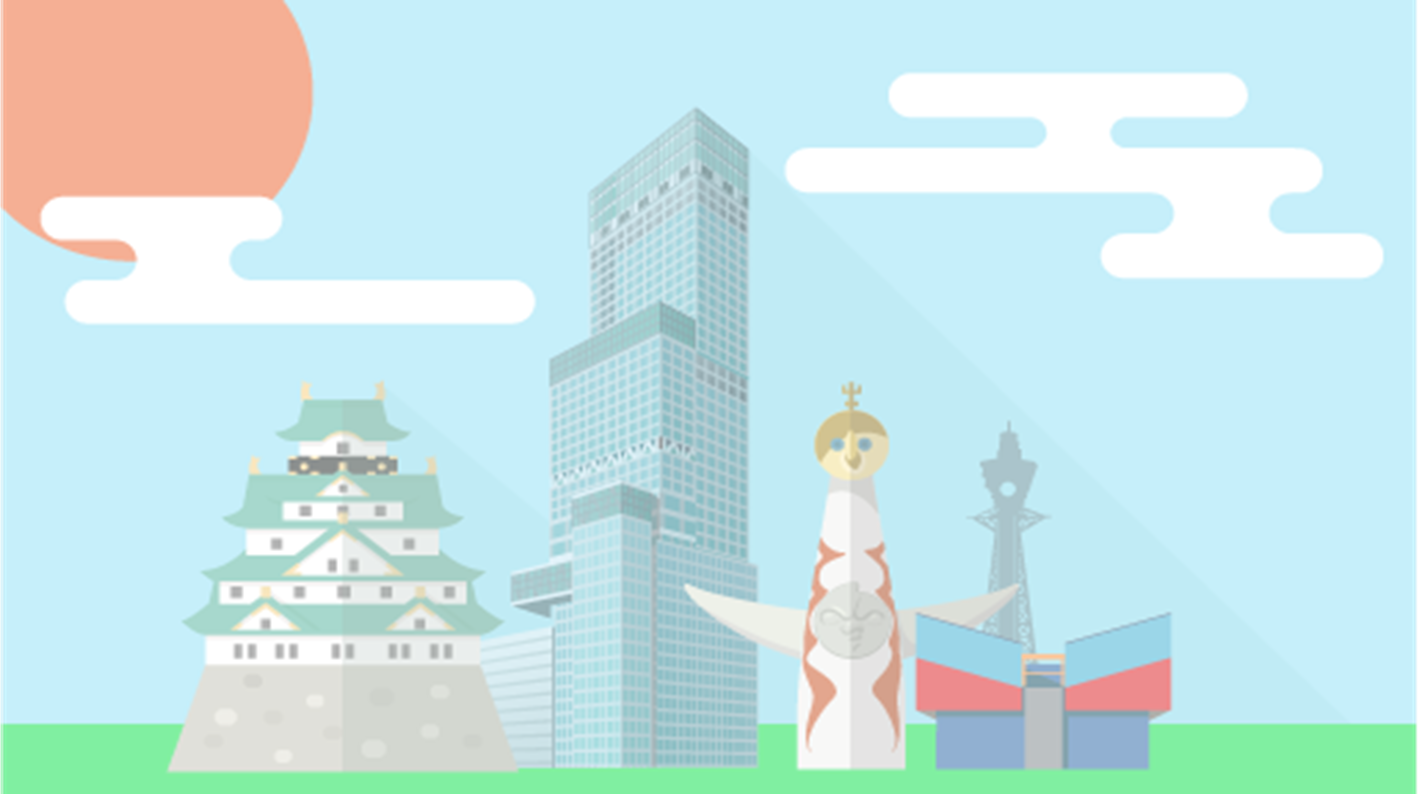 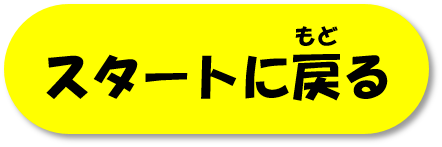 ざんねん
ざんねん
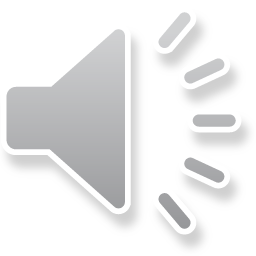 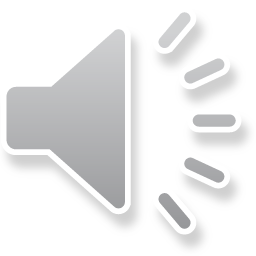 おお
しょくりょうひ
やさい
ばん
つか
１番多く使った食料費は「野菜」だよ。
げつ
つか
しょくりょうひ
１か月で使った食料費
ねんへいきんがく
(2021年平均額）
い
１位　野 菜　     　  9,263 円　　
  ２位　お 肉　      　 8,791 円
  ３位　お 魚　　　    6,436 円
やさい
い
にく
さかな
い
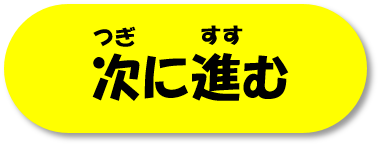 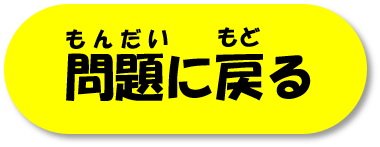 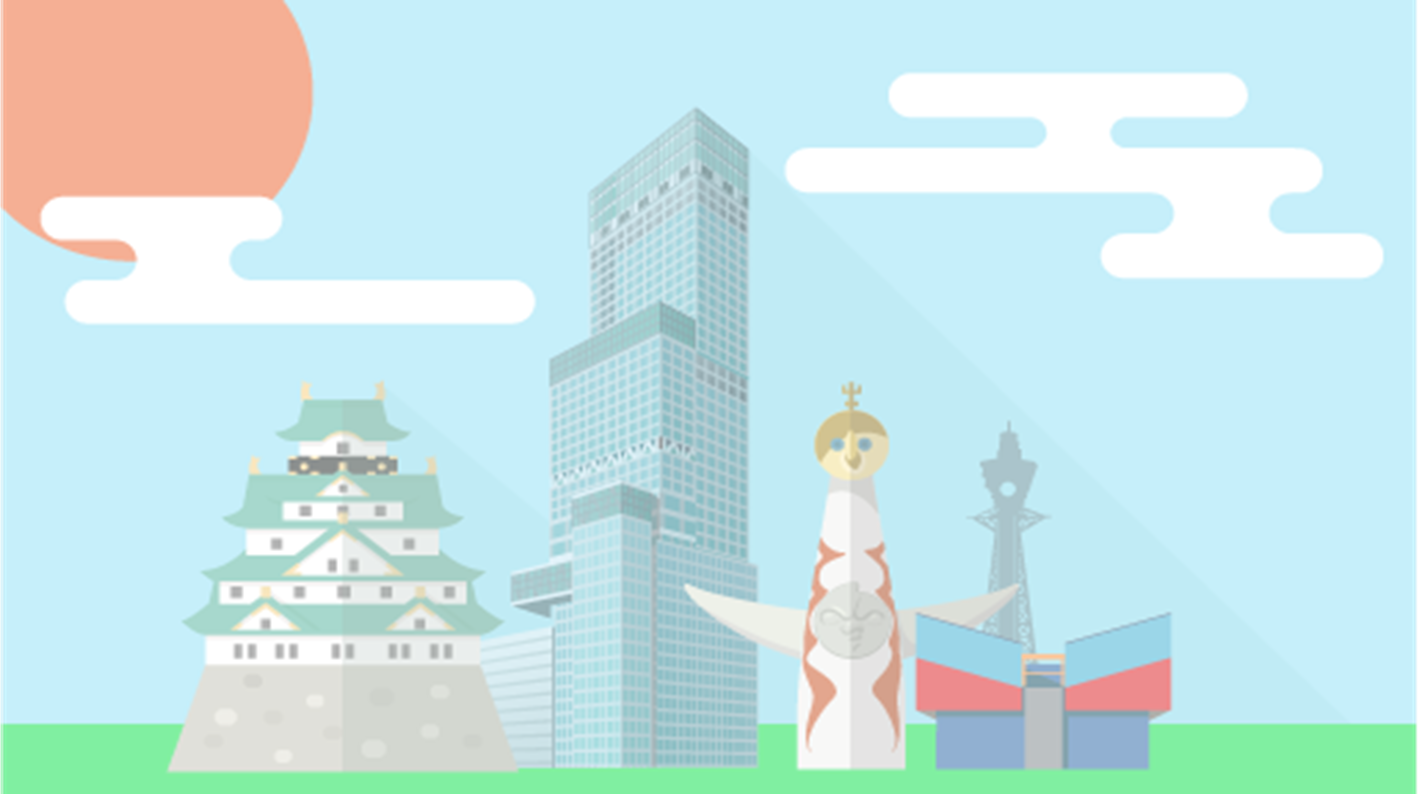 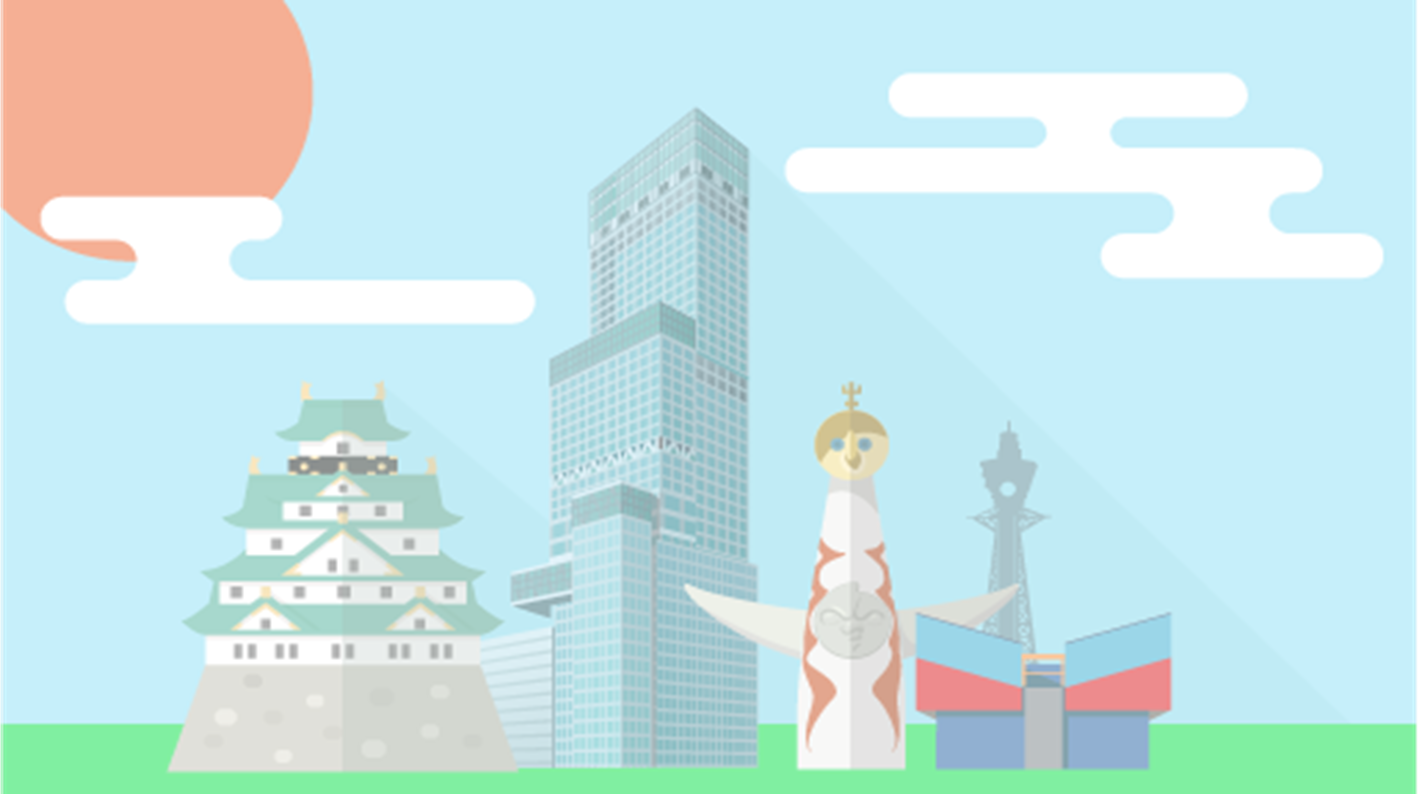 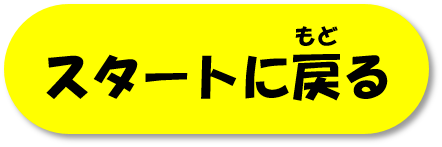 せいかい
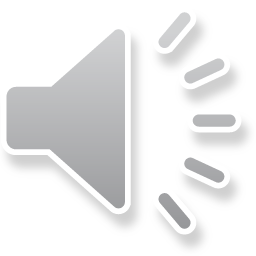 おお
しょくりょうひ
やさい
ばん
つか
１番多く使った食料費は「野菜」だよ。
げつ
つか
しょくりょうひ
１か月で使った食料費
ねんへいきんがく
(2021年平均額）
い
１位　野 菜　     　  9,263 円　　
  ２位　お 肉　      　 8,791 円
  ３位　お 魚　　　    6,436 円
やさい
い
にく
さかな
い
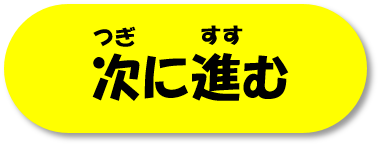 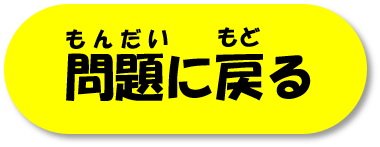 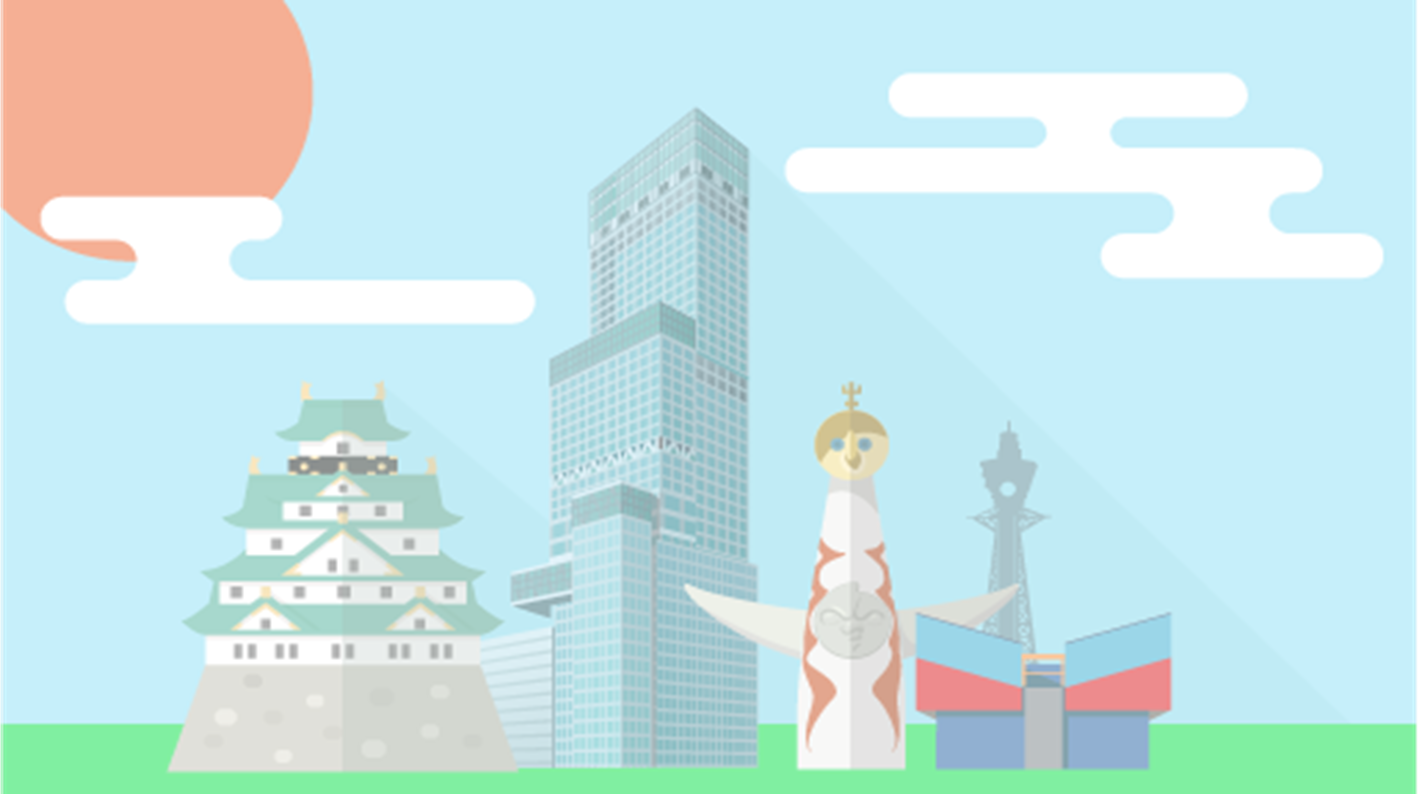 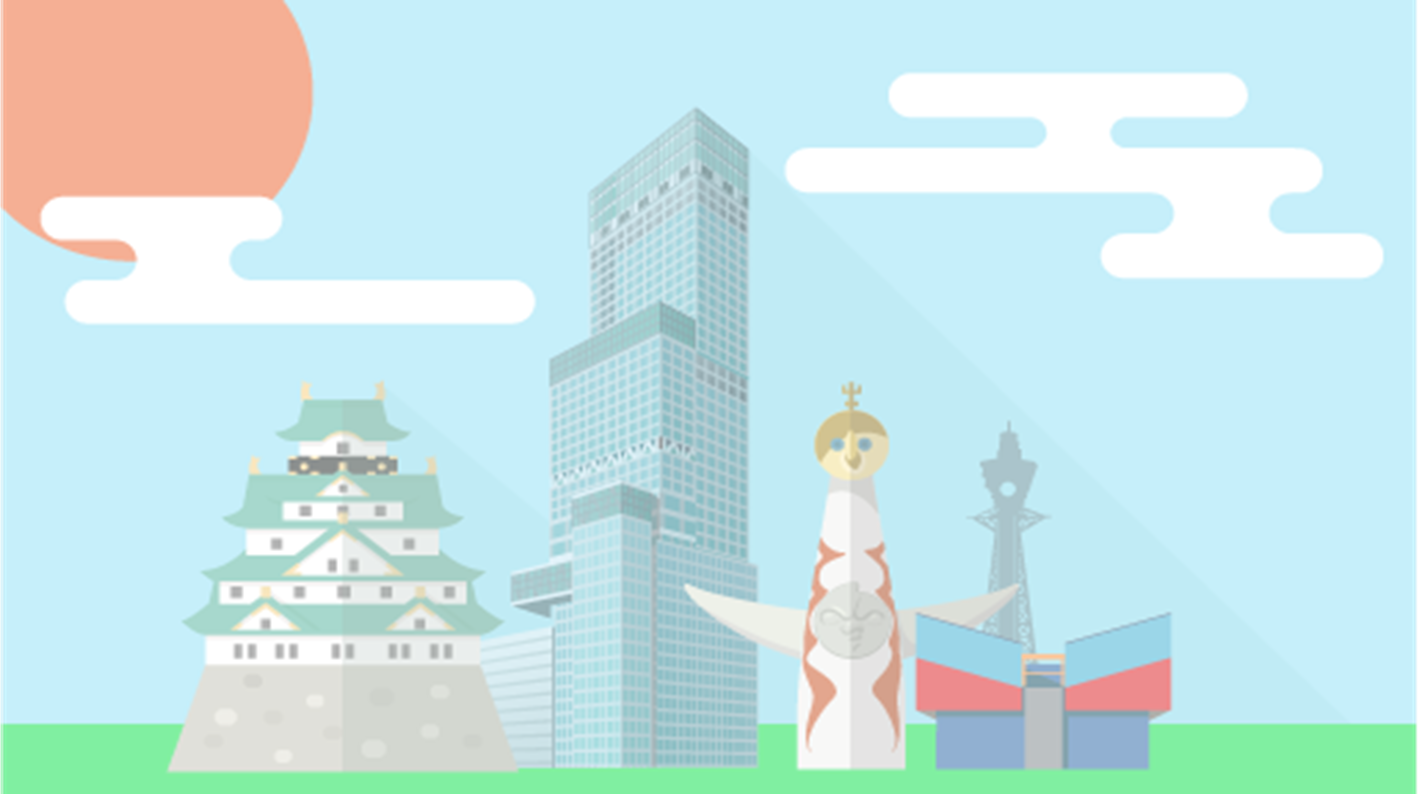 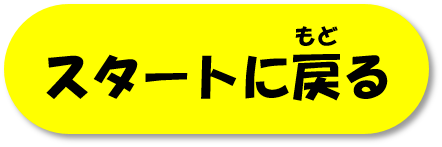 ざんねん
ざんねん
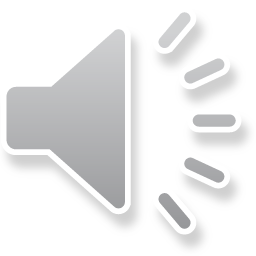 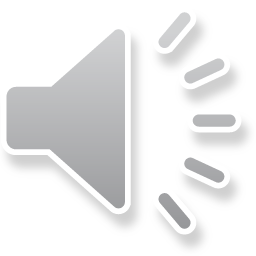 おお
しょくりょうひ
やさい
ばん
つか
１番多く使った食料費は「野菜」だよ。
げつ
つか
しょくりょうひ
１か月で使った食料費
ねんへいきんがく
(2021年平均額）
い
１位　野 菜　     　  9,263 円　　
  ２位　お 肉　      　 8,791 円
  ３位　お 魚　　　    6,436 円
やさい
い
にく
さかな
い
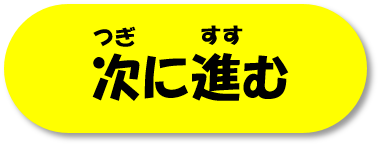 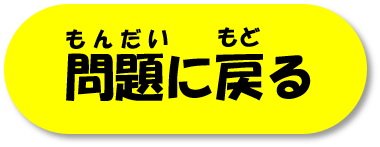 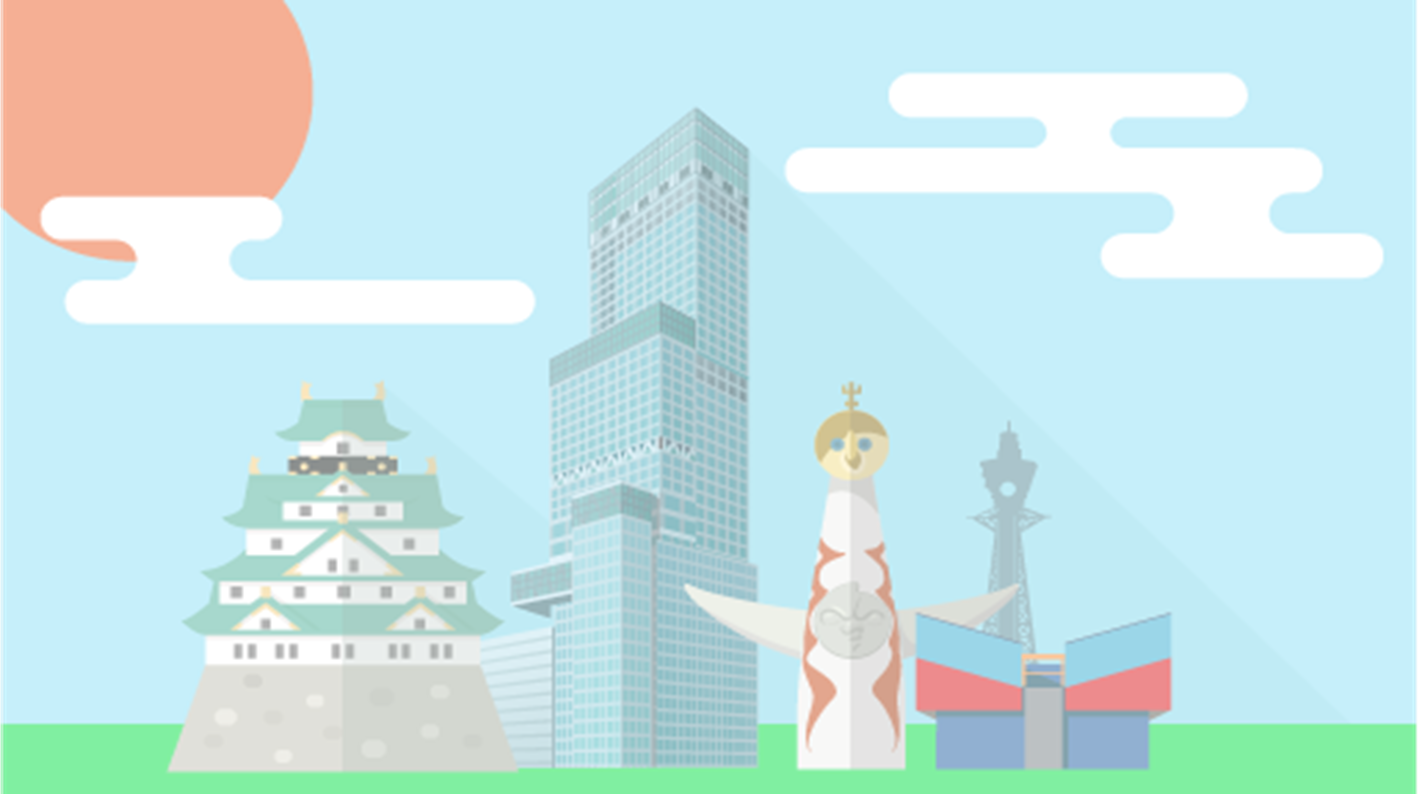 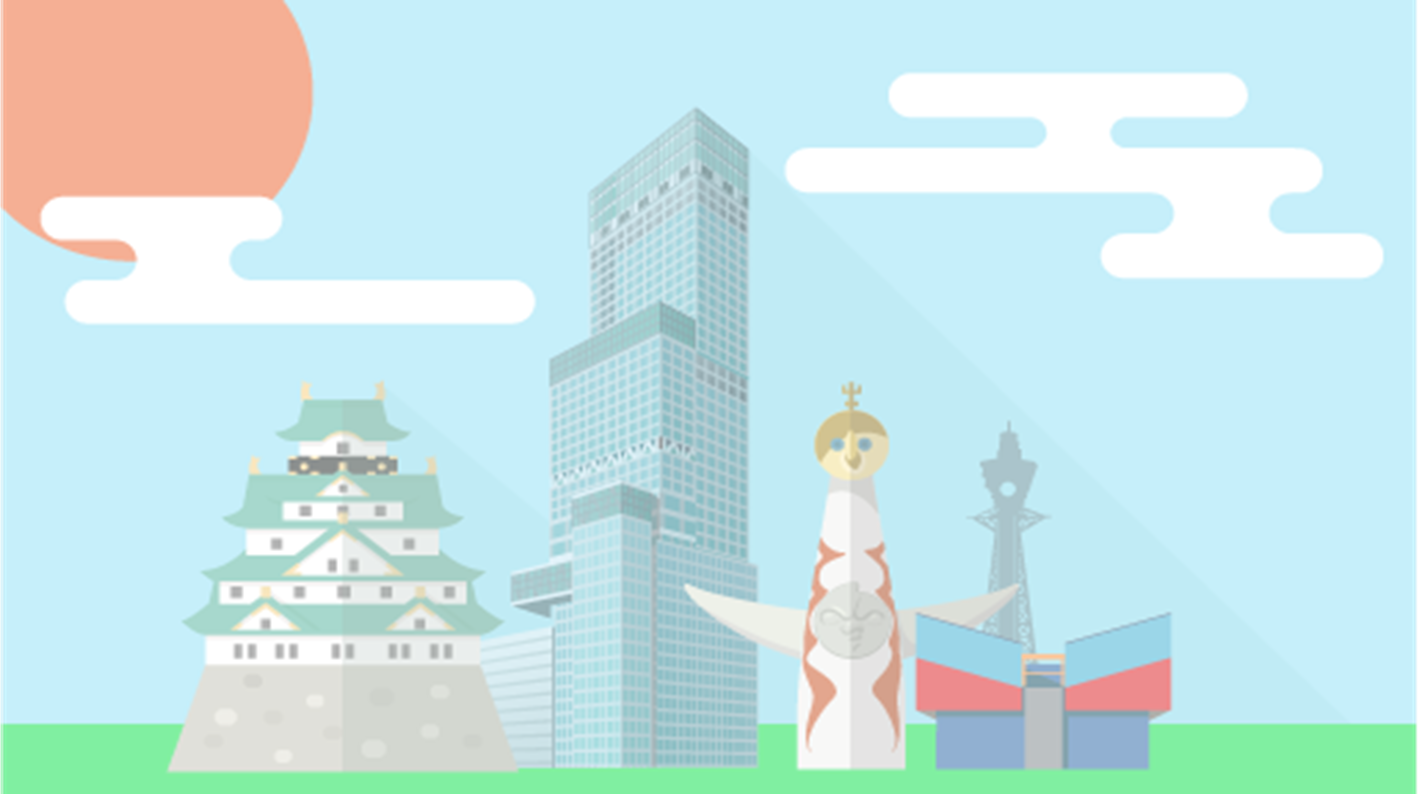 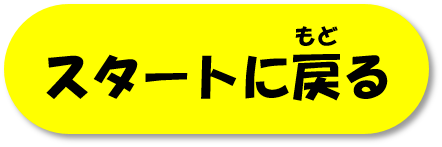 もん
だい
第６問
おおさかふ
き
くに
ひと
大阪府にはいろんな国からたくさんの人が来ます。
おお
ばん
くに
１番多い国はどこでしょうか？
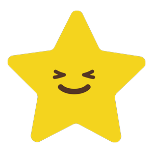 お
おも
ばんごう
せいかい
正解だと思う番号を押してね
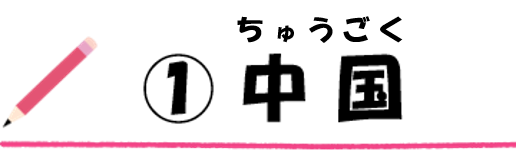 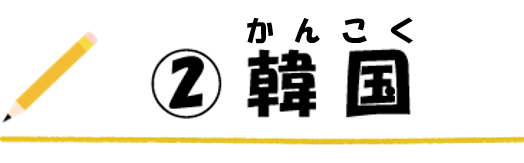 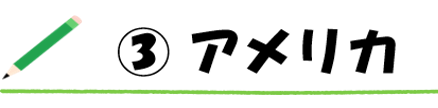 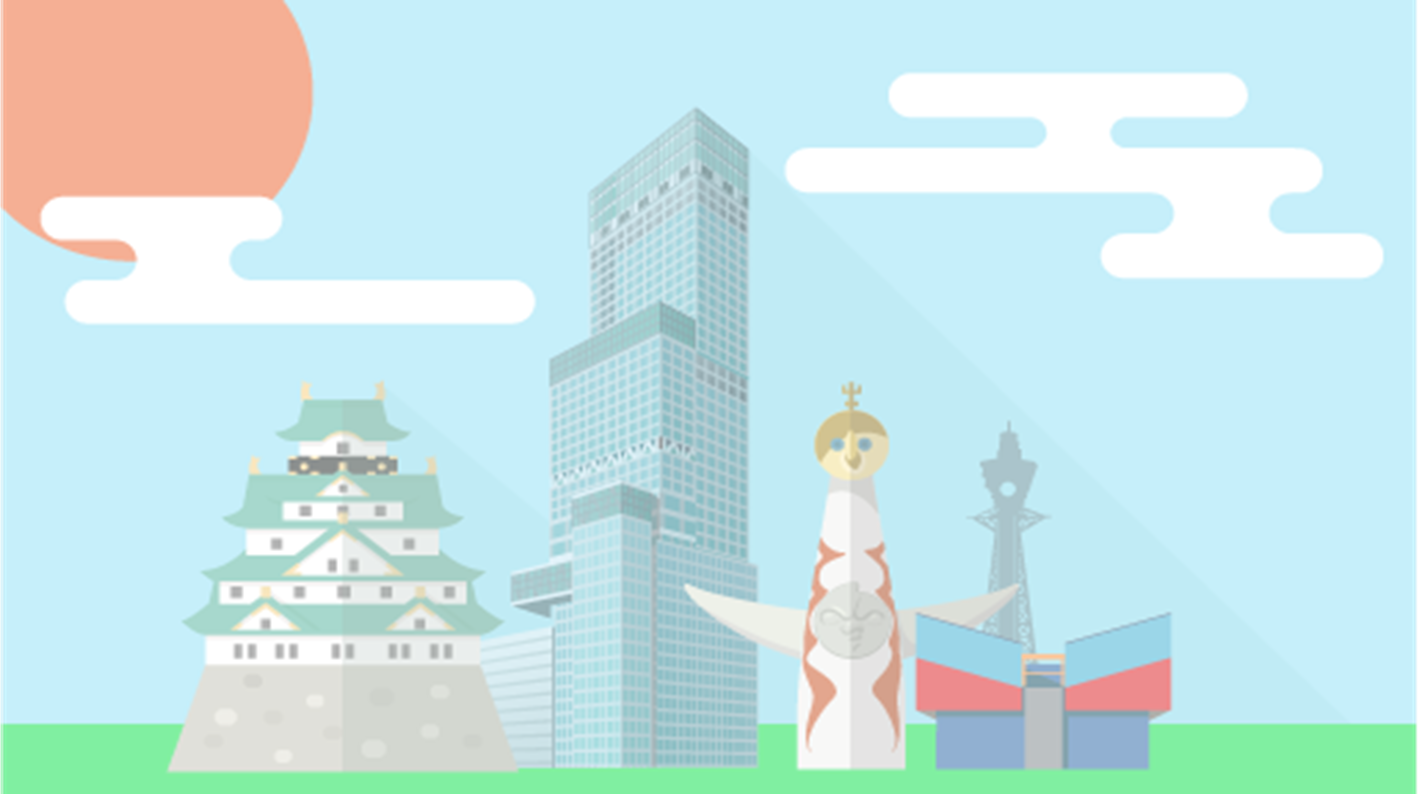 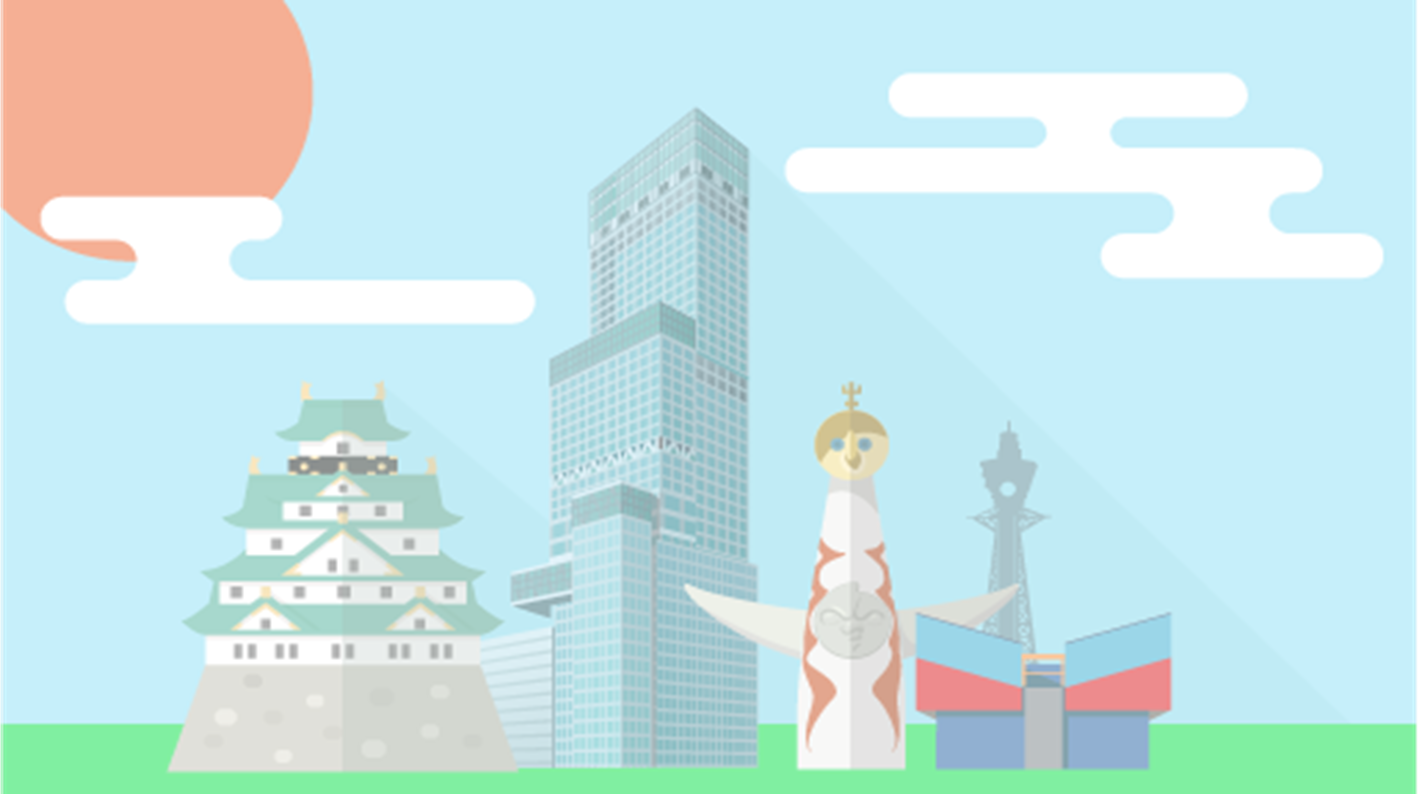 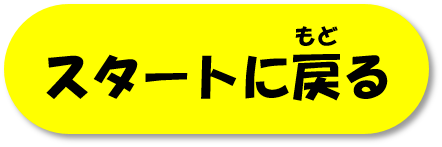 もん
だい
第６問
おおさかふ
き
くに
ひと
大阪府にはいろんな国からたくさんの人が来ます。
おお
ばん
くに
１番多い国はどこでしょうか？
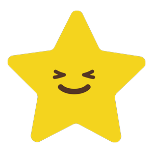 お
おも
ばんごう
せいかい
正解だと思う番号を押してね
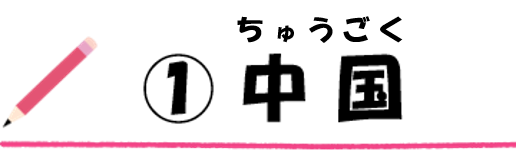 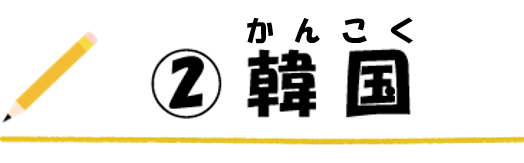 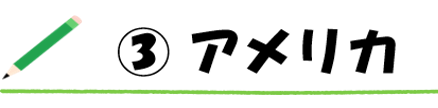 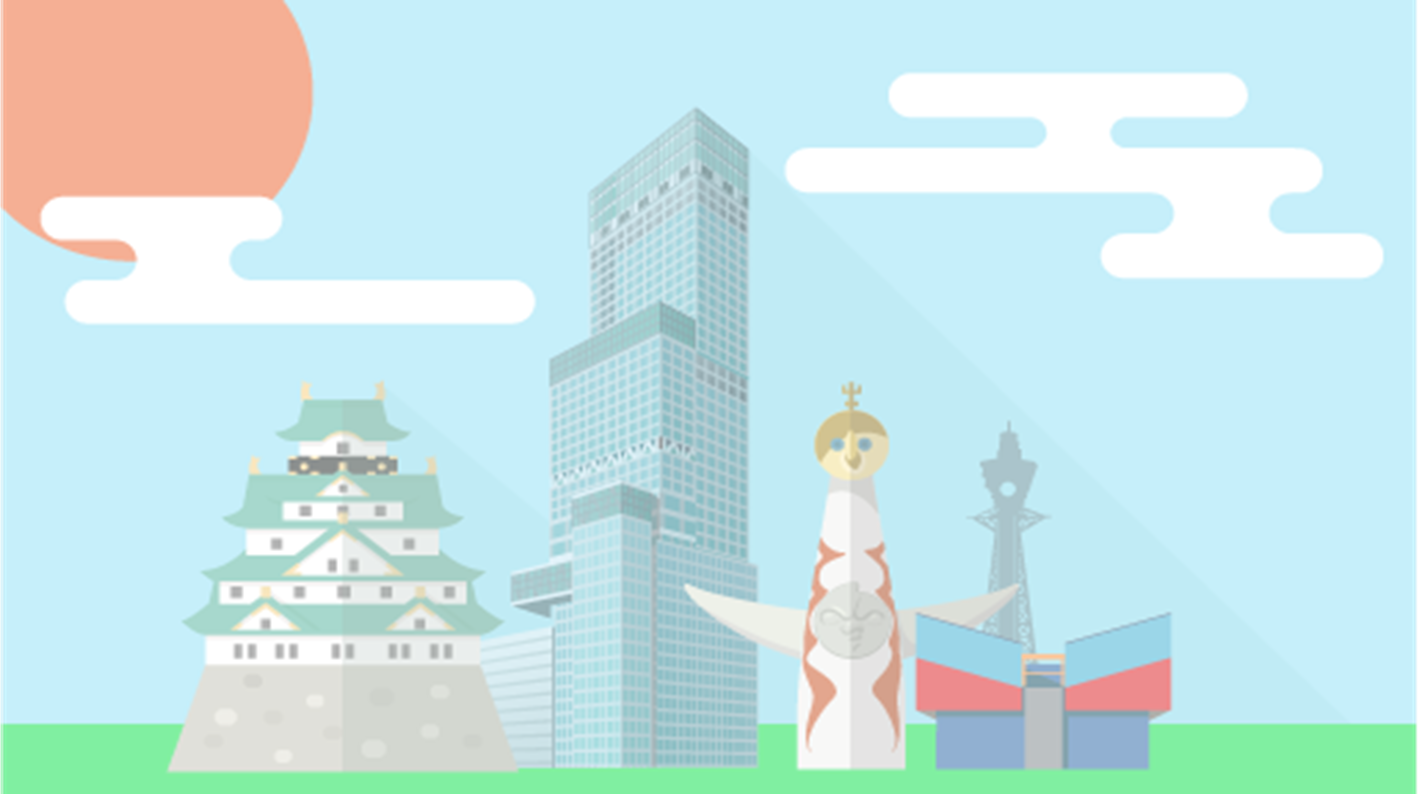 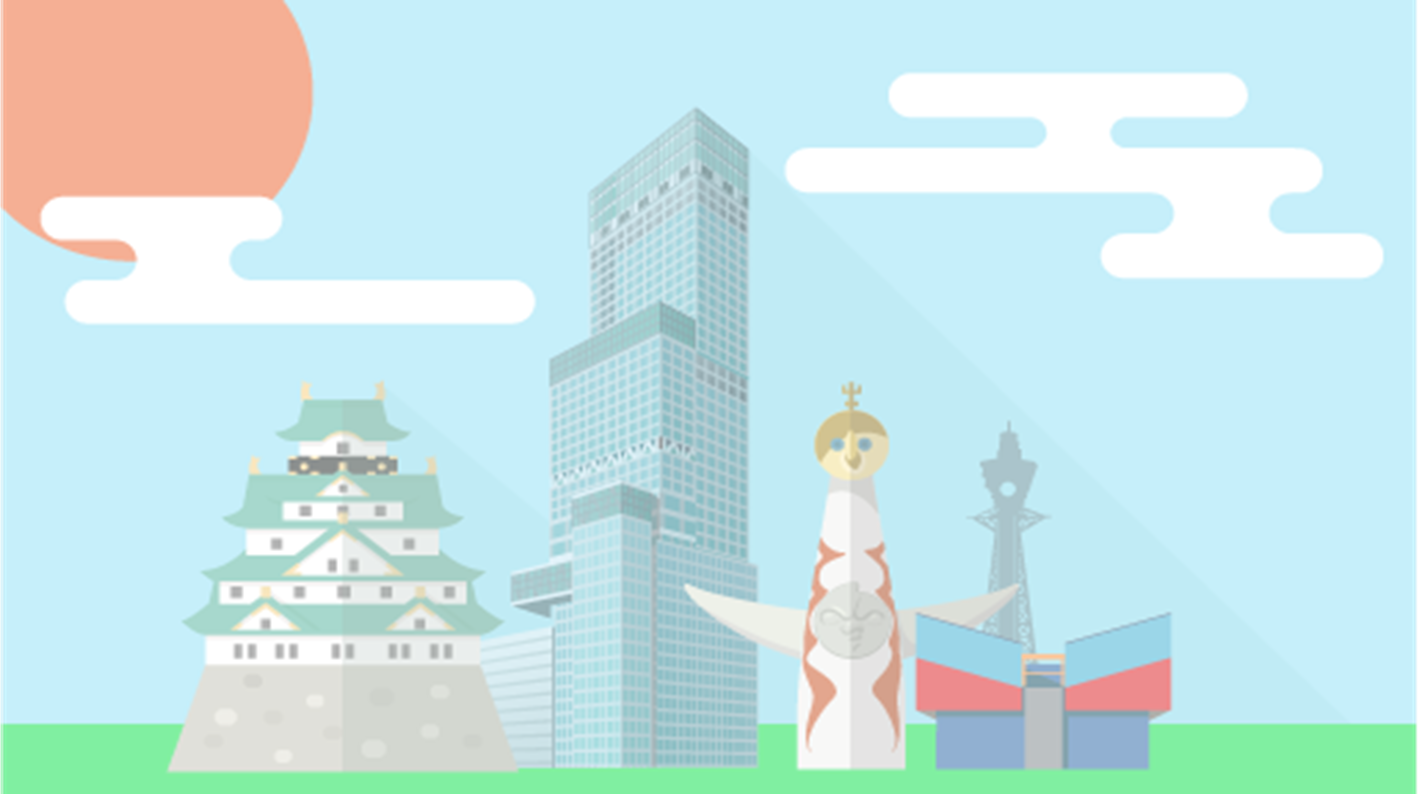 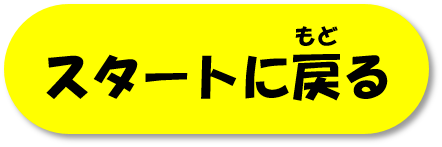 もん
だい
第６問
おおさかふ
き
くに
ひと
大阪府にはいろんな国からたくさんの人が来ます。
おお
ばん
くに
１番多い国はどこでしょうか？
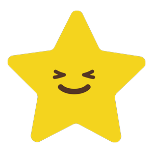 お
おも
ばんごう
せいかい
正解だと思う番号を押してね
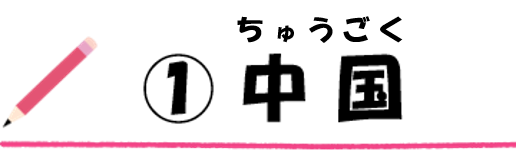 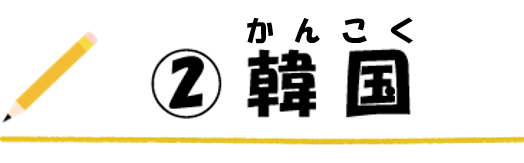 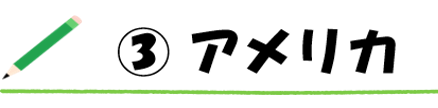 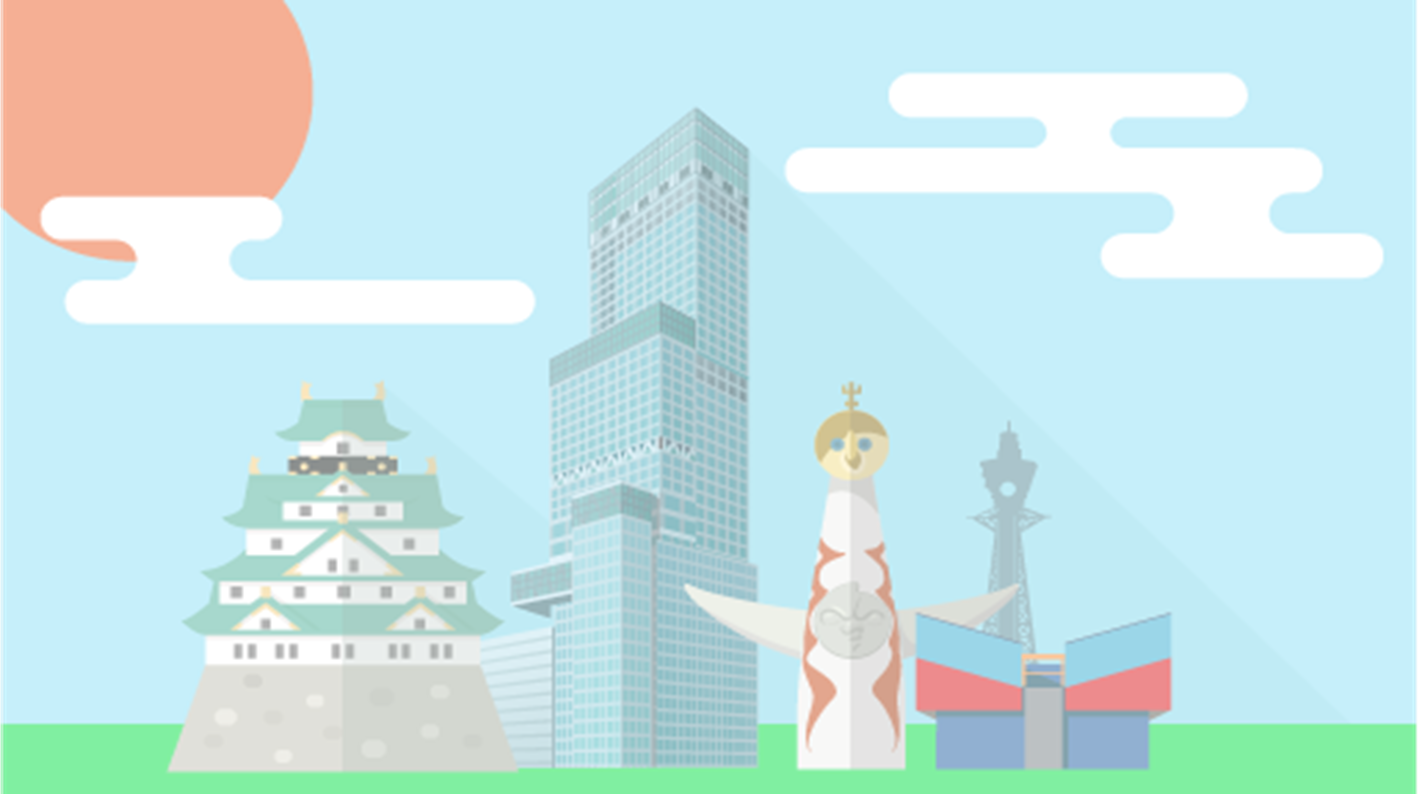 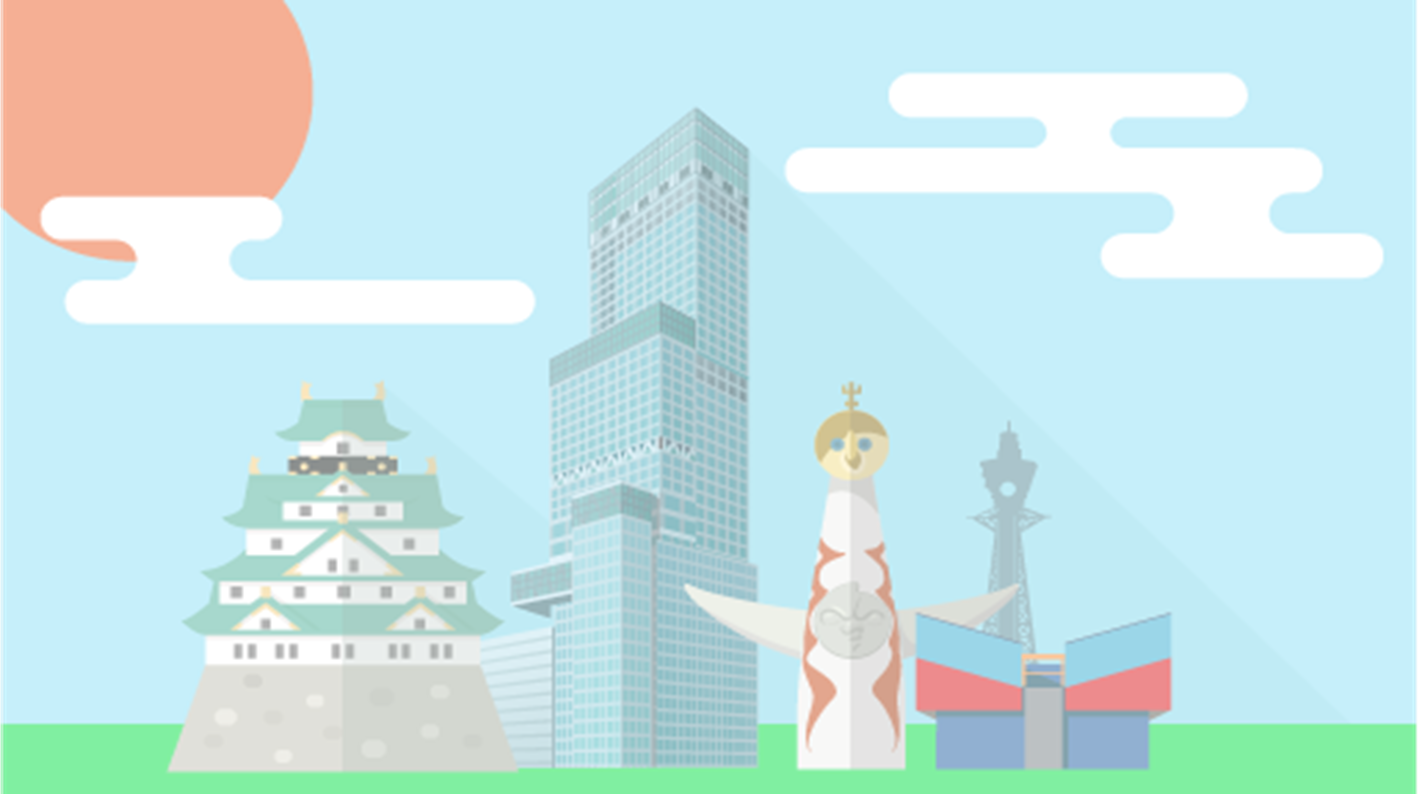 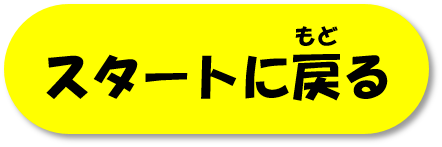 もん
だい
第６問
おおさかふ
き
くに
ひと
大阪府にはいろんな国からたくさんの人が来ます。
おお
ばん
くに
１番多い国はどこでしょうか？
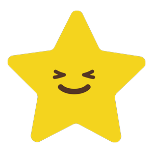 お
おも
ばんごう
せいかい
正解だと思う番号を押してね
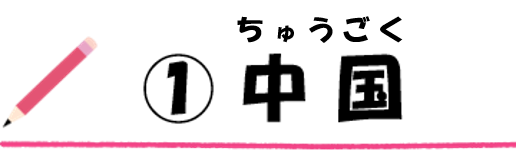 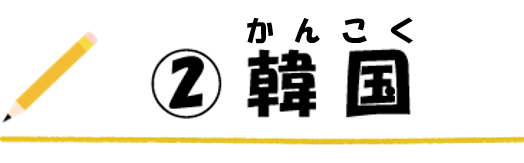 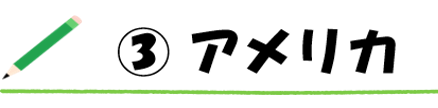 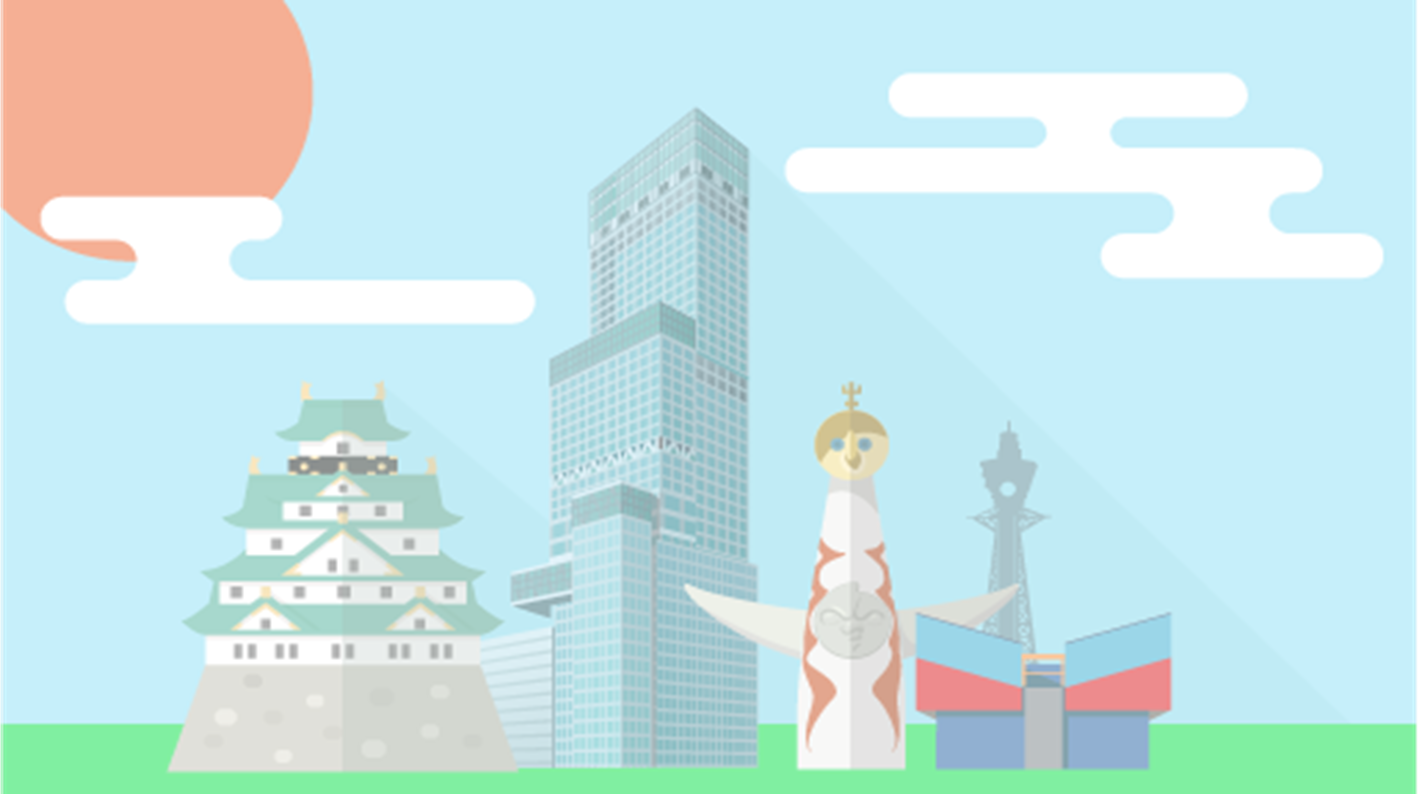 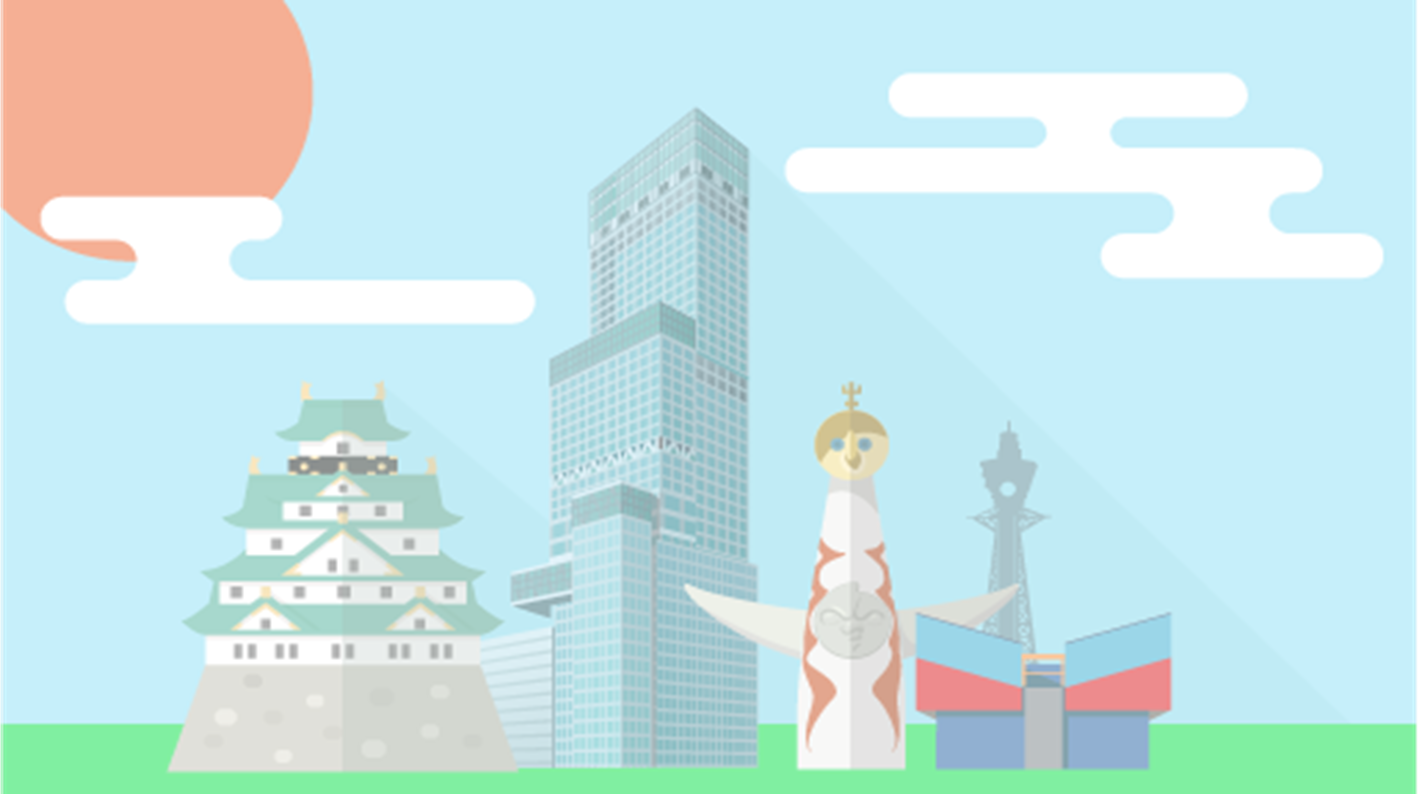 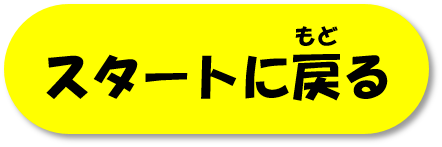 もん
だい
第６問
おおさかふ
き
くに
ひと
大阪府にはいろんな国からたくさんの人が来ます。
おお
ばん
くに
１番多い国はどこでしょうか？
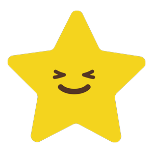 お
おも
ばんごう
せいかい
正解だと思う番号を押してね
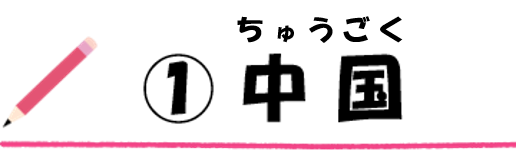 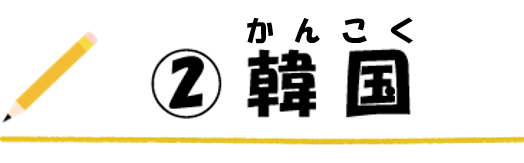 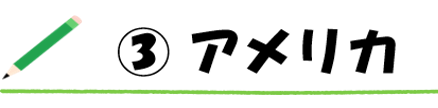 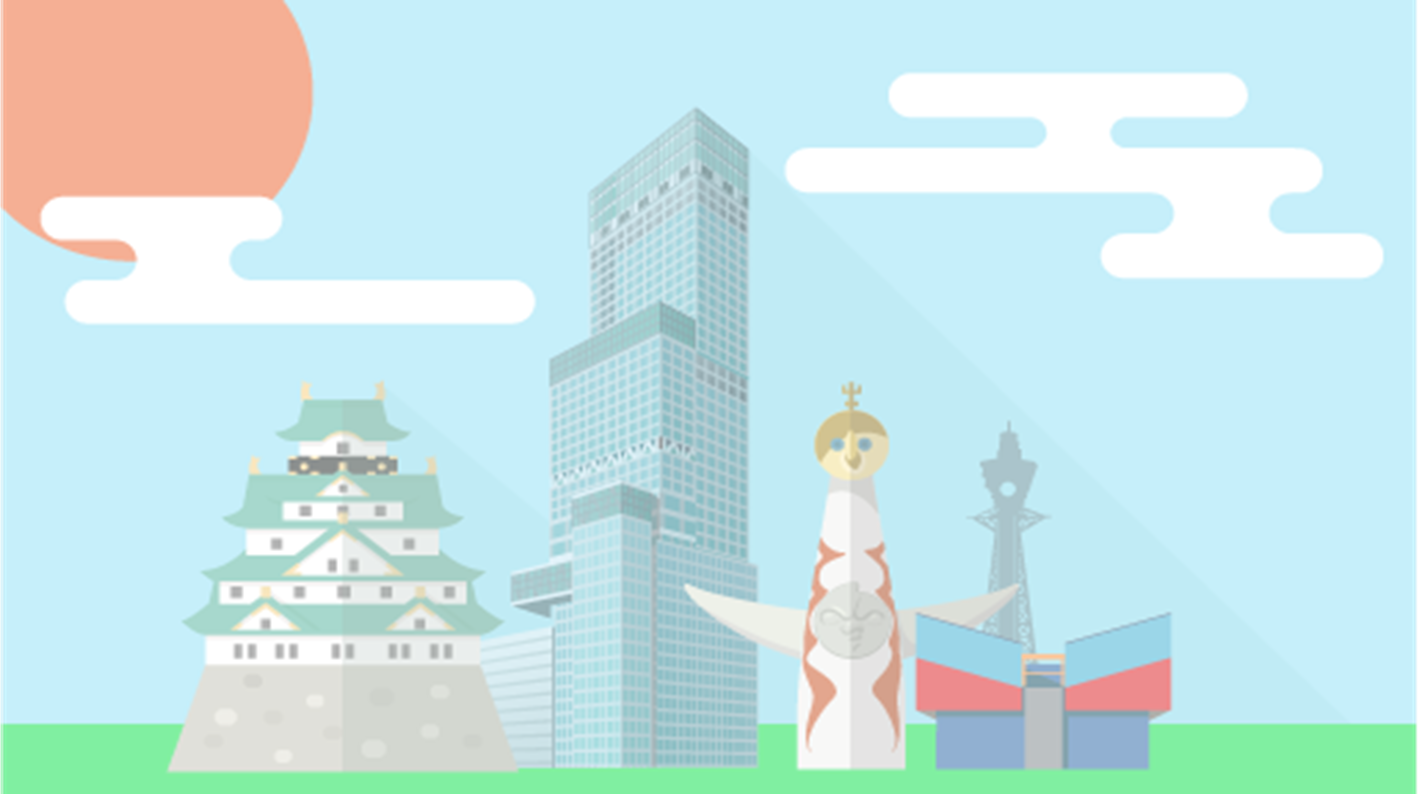 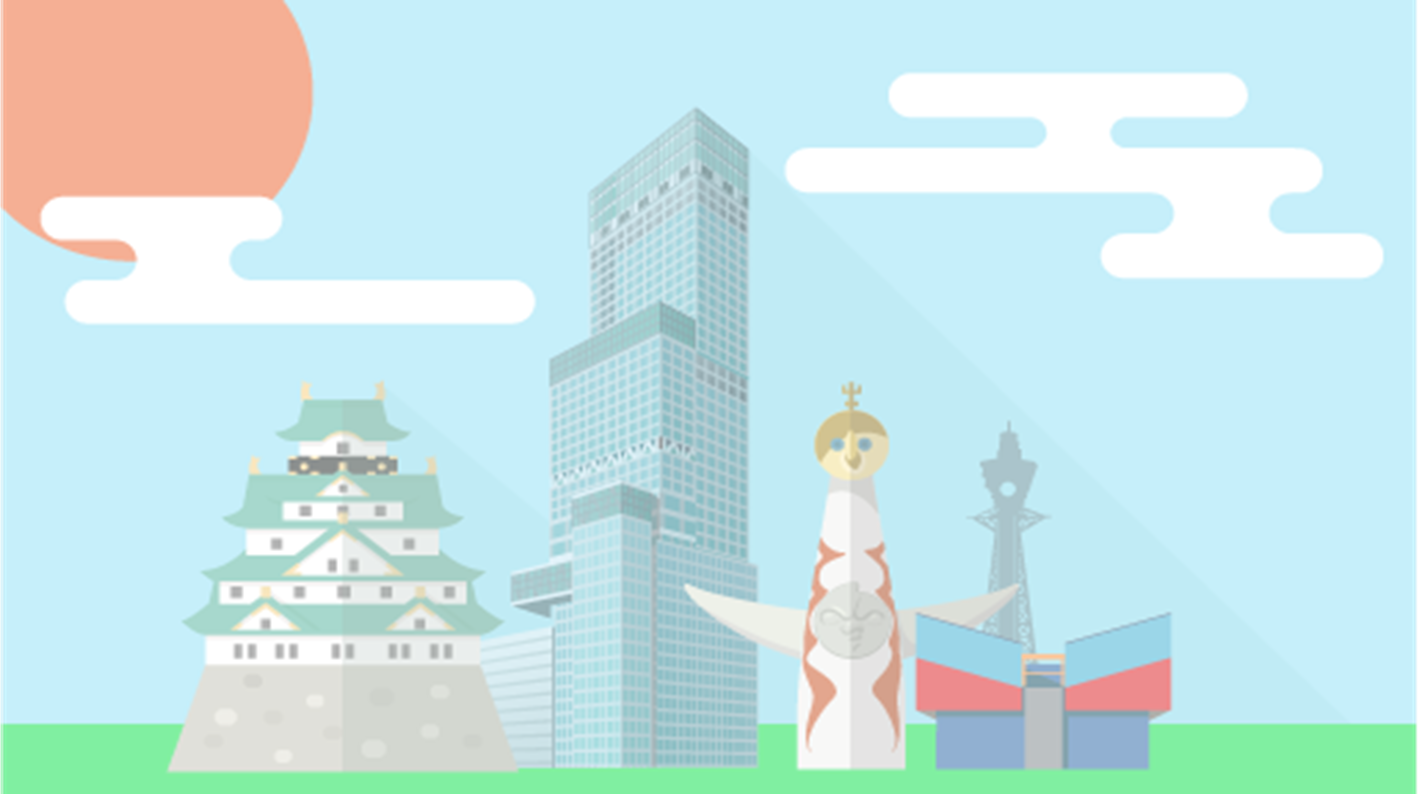 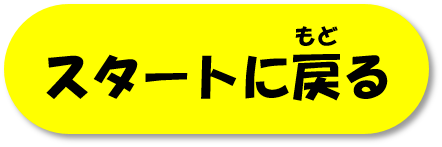 もん
だい
第６問
おおさかふ
き
くに
ひと
大阪府にはいろんな国からたくさんの人が来ます。
おお
ばん
くに
１番多い国はどこでしょうか？
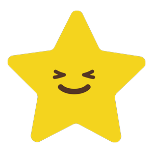 お
おも
ばんごう
せいかい
正解だと思う番号を押してね
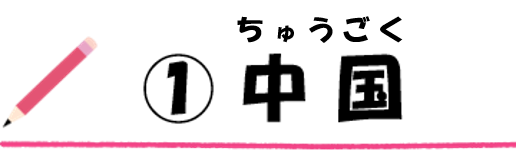 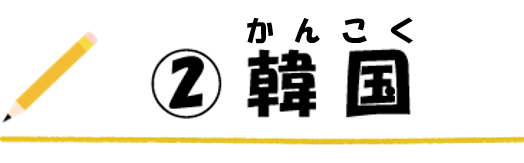 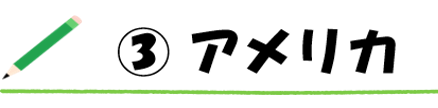 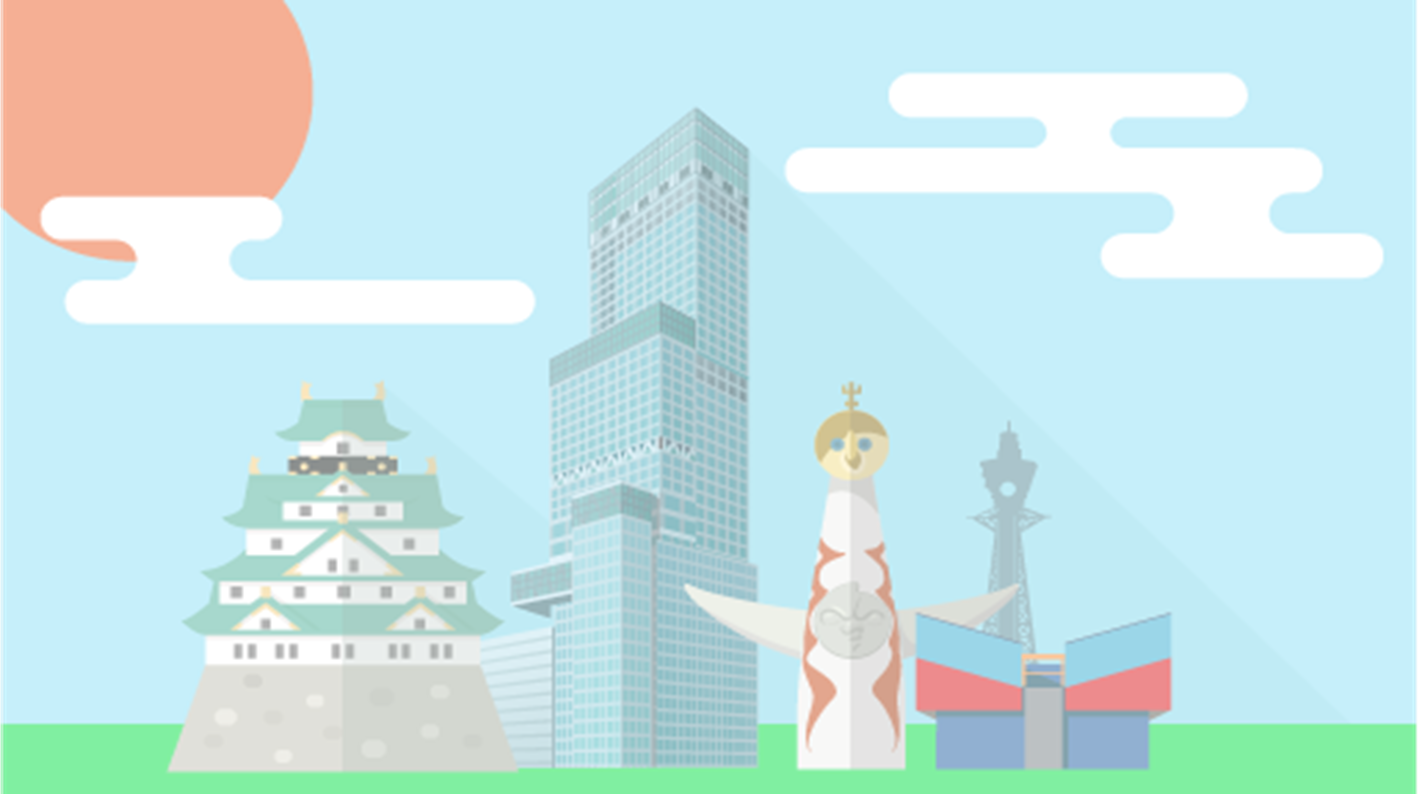 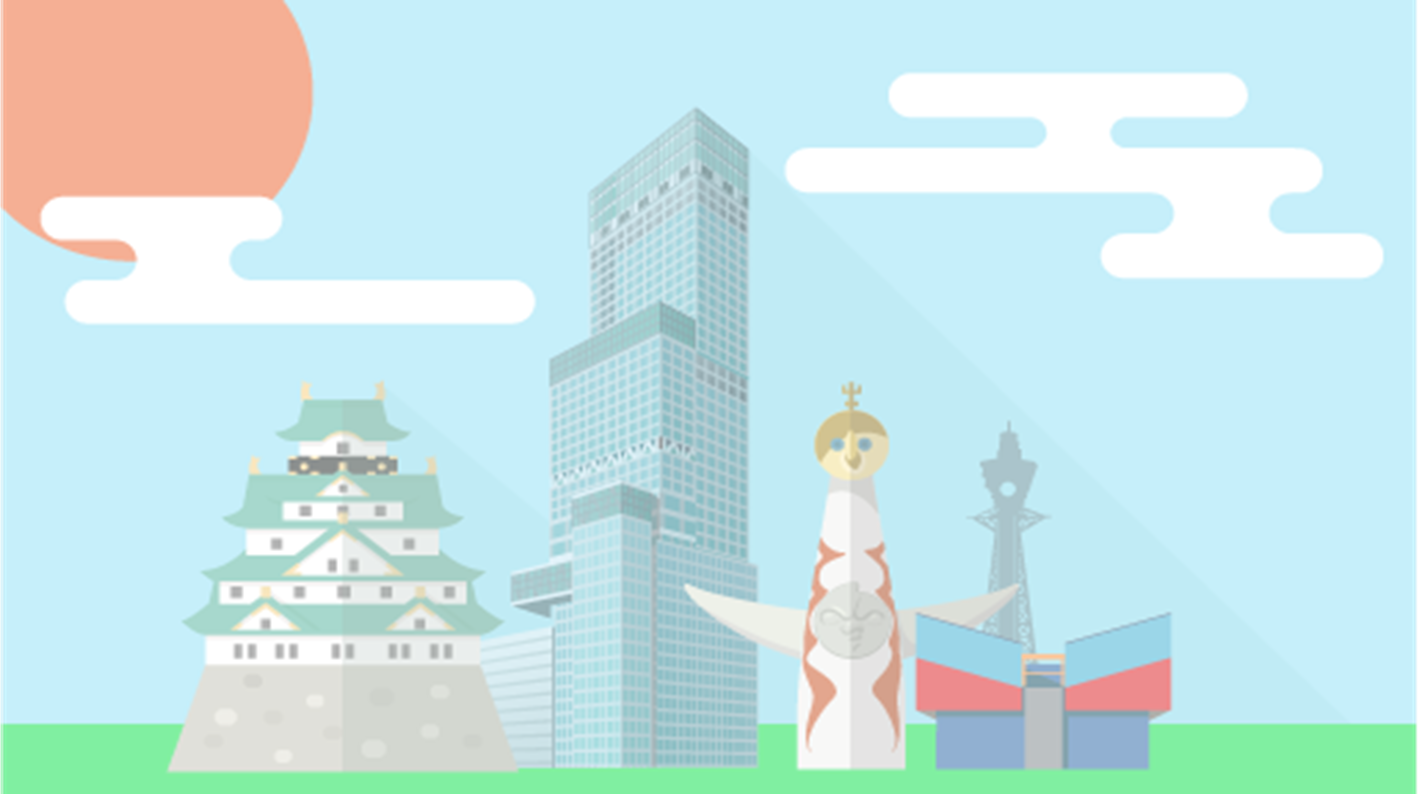 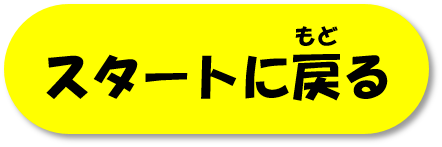 せいかい
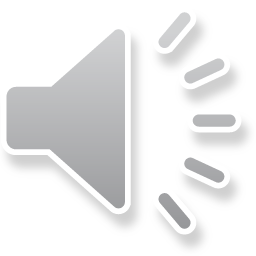 くに
ちゅうごく
ばん
おお
１番多い国は「中国」だよ。
じょうい
い
上位３位
ねんじてん
(2019年時点）
ちゅうごく
い
１位　中 国　    564万2千(人)　　
  ２位　韓 国　    160万8千(人)
  ３位　台 湾　　 127万6千(人)
かんこく
い
い
たいわん
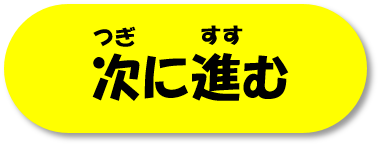 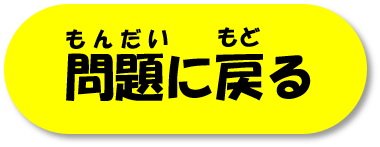 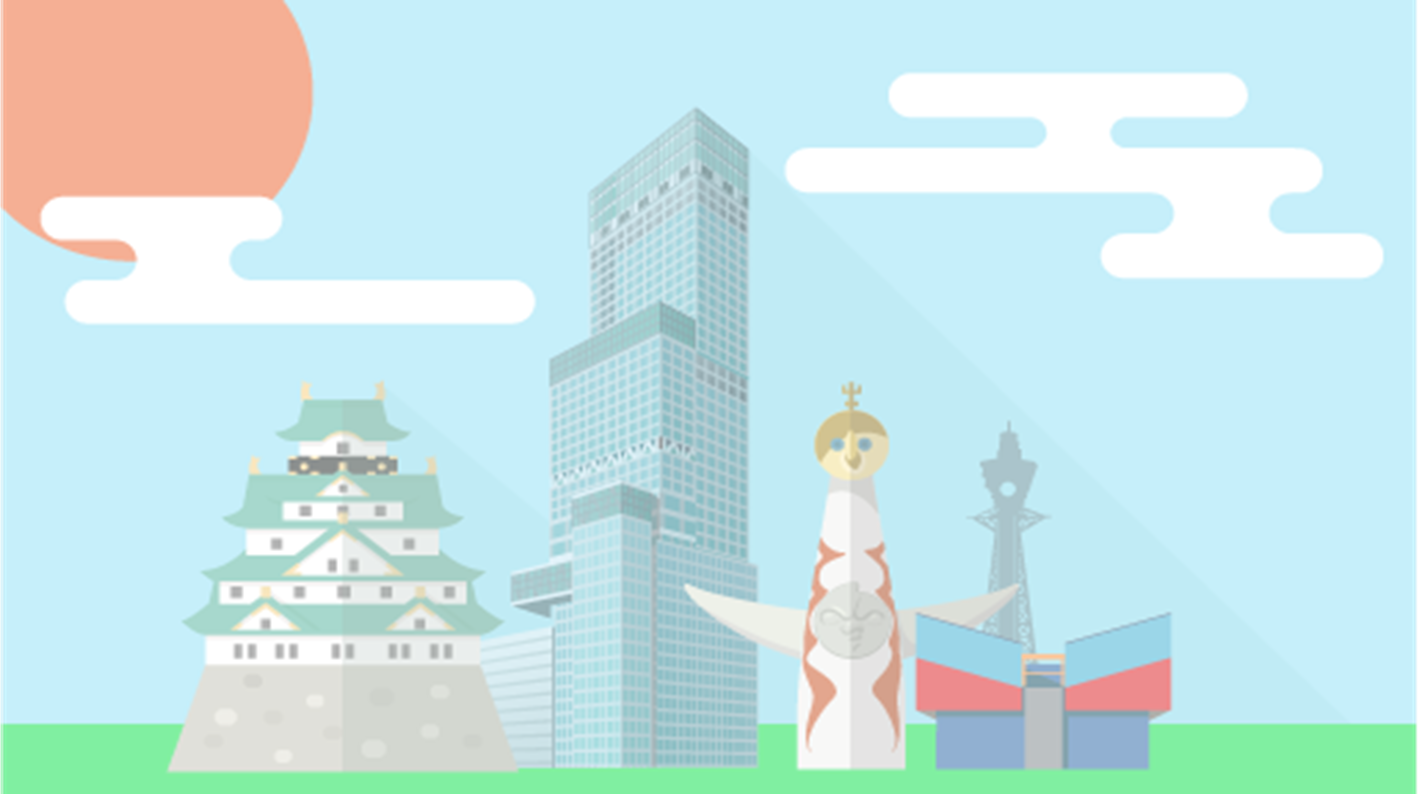 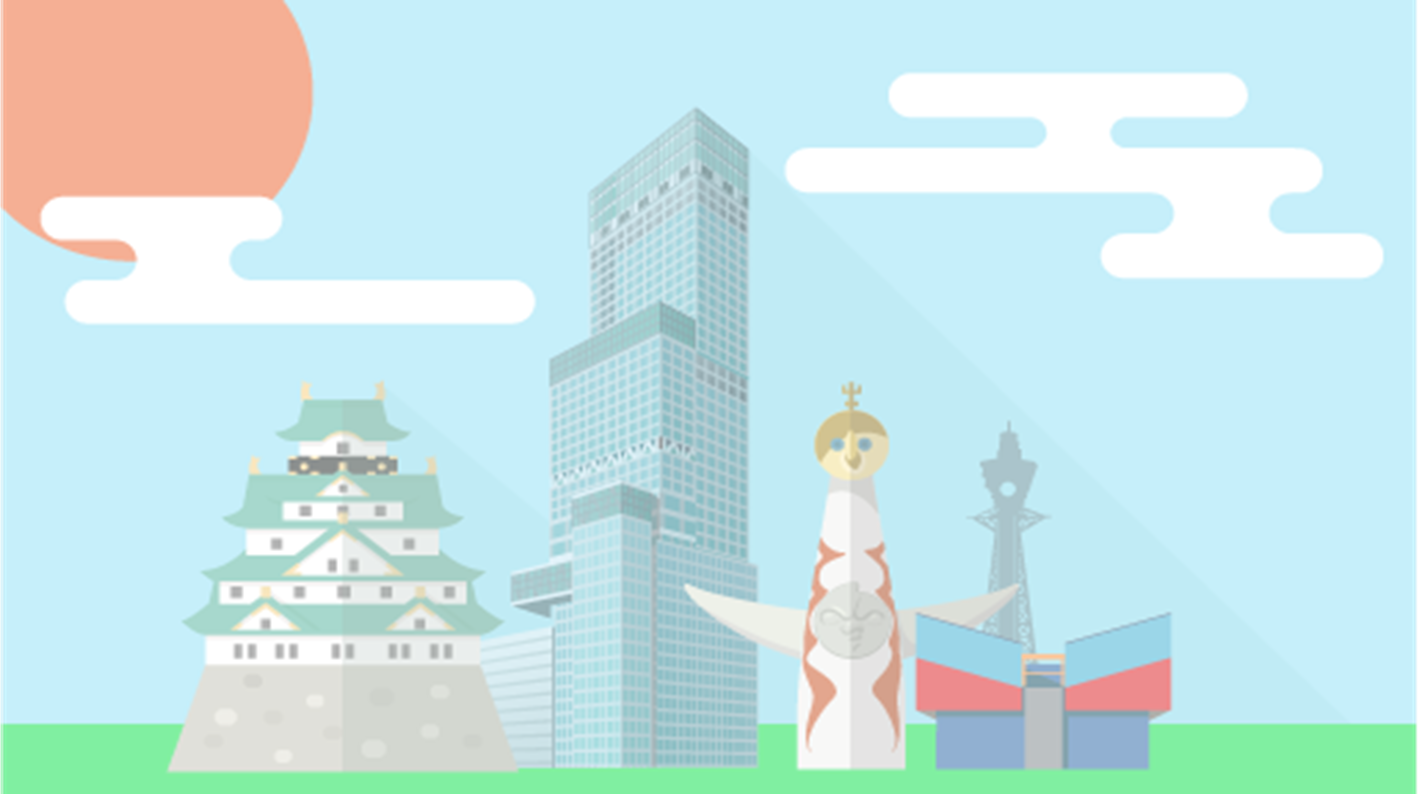 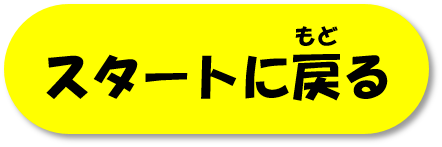 ざんねん
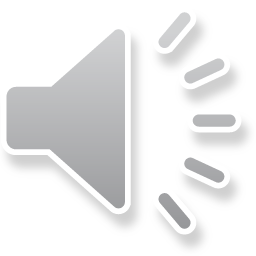 くに
ちゅうごく
ばん
おお
１番多い国は「中国」だよ。
じょうい
い
上位３位
ねんじてん
(2019年時点）
ちゅうごく
い
１位　中 国　    564万2千(人)　　
  ２位　韓 国　    160万8千(人)
  ３位　台 湾　　 127万6千(人)
かんこく
い
い
たいわん
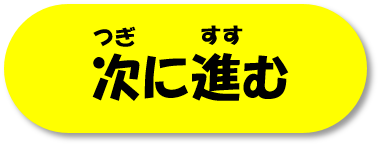 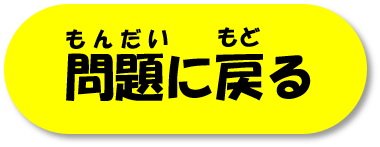 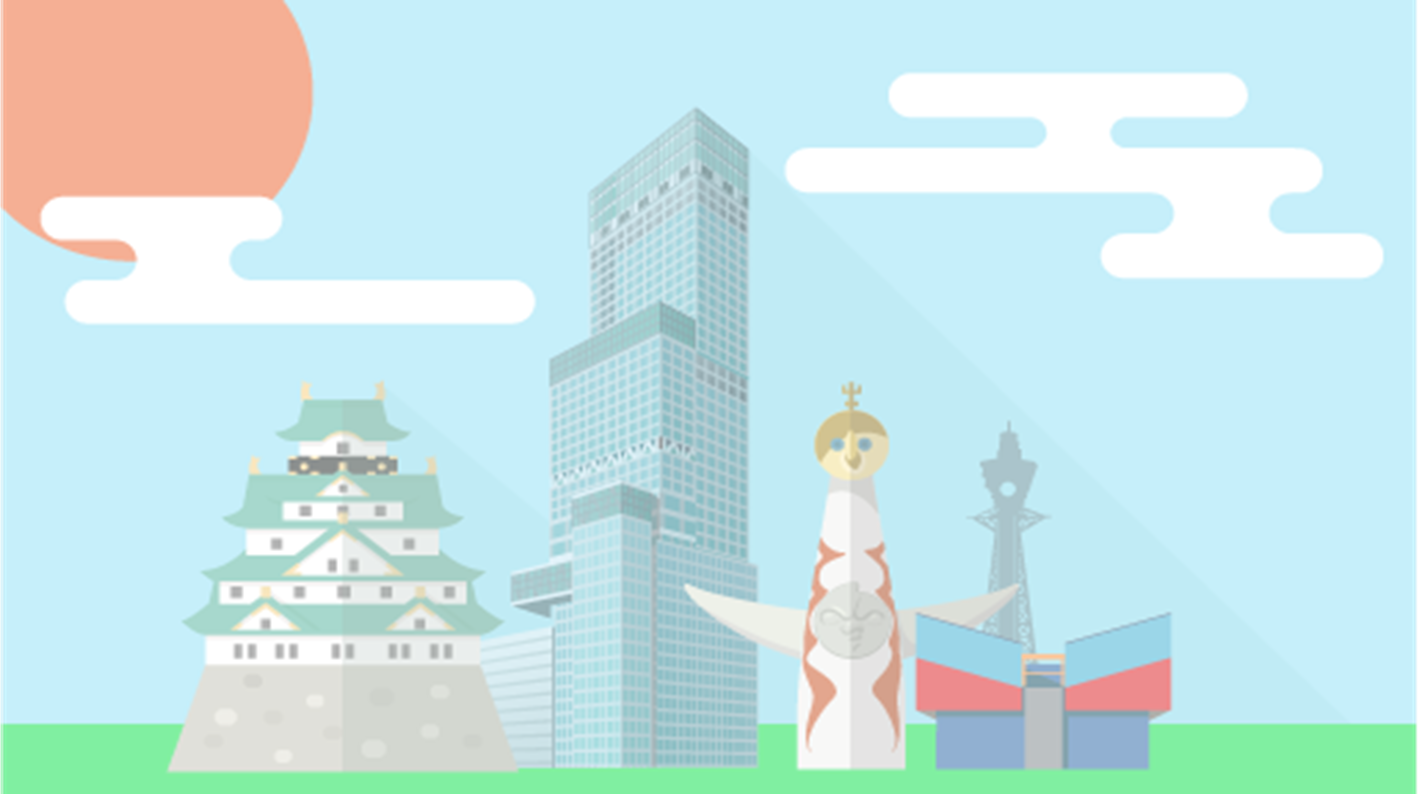 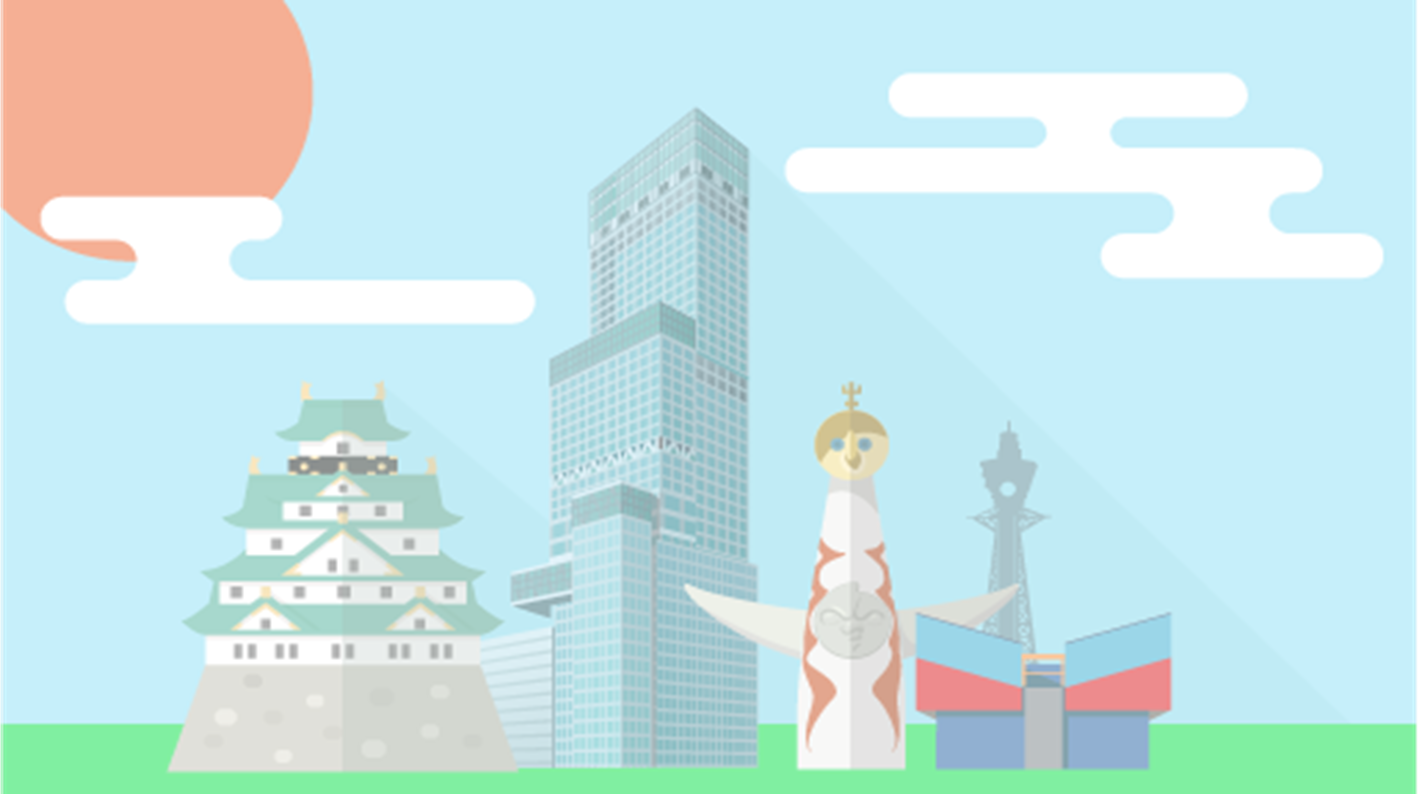 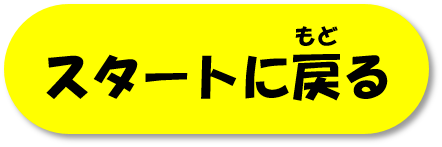 せいかい
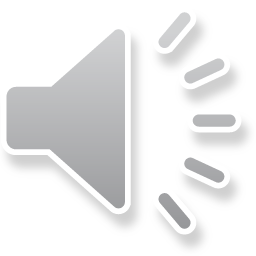 くに
ちゅうごく
ばん
おお
１番多い国は「中国」だよ。
じょうい
い
上位３位
ねんじてん
(2019年時点）
ちゅうごく
い
１位　中 国　    564万2千(人)　　
  ２位　韓 国　    160万8千(人)
  ３位　台 湾　　 127万6千(人)
かんこく
い
い
たいわん
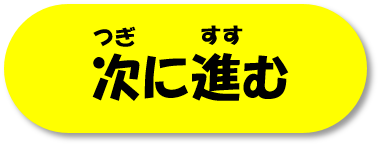 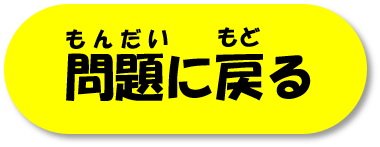 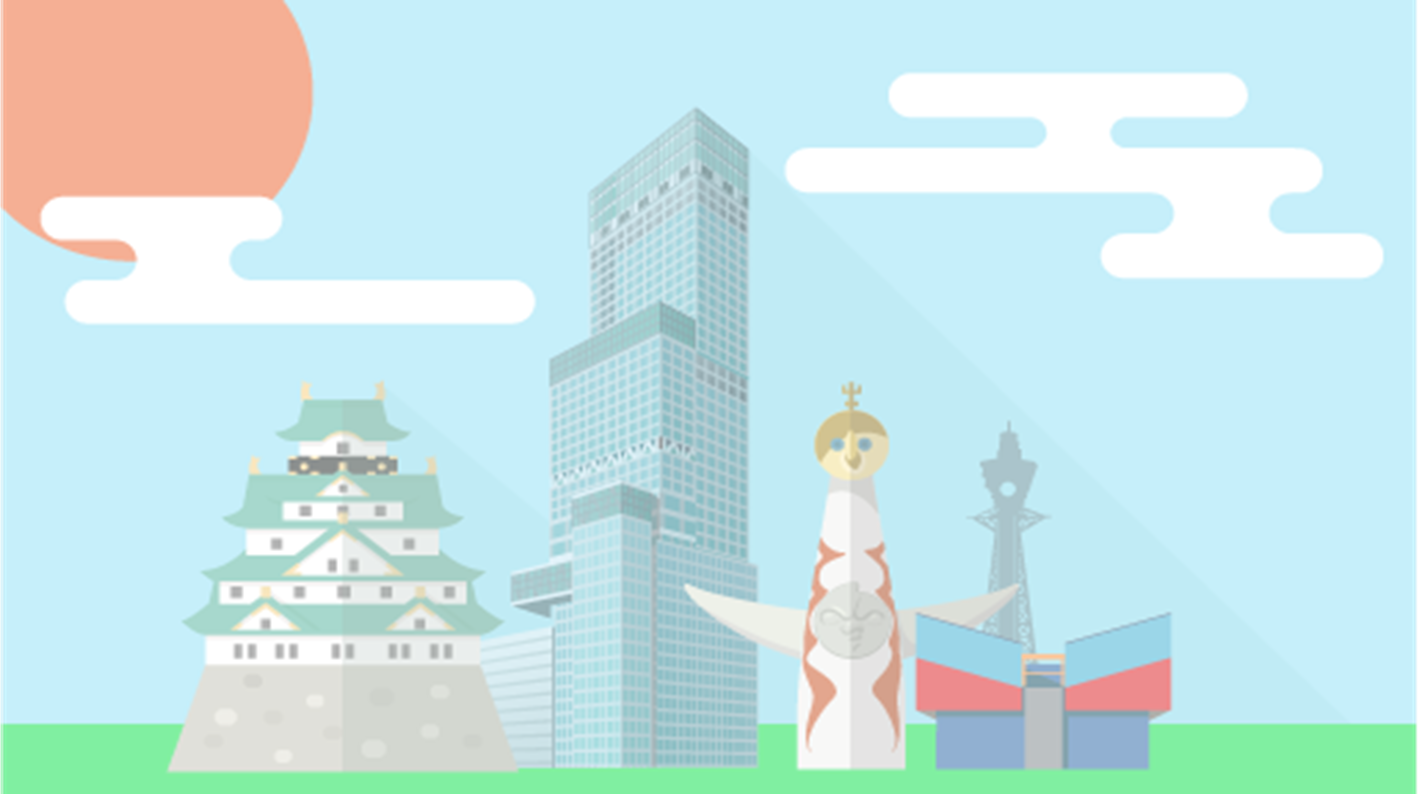 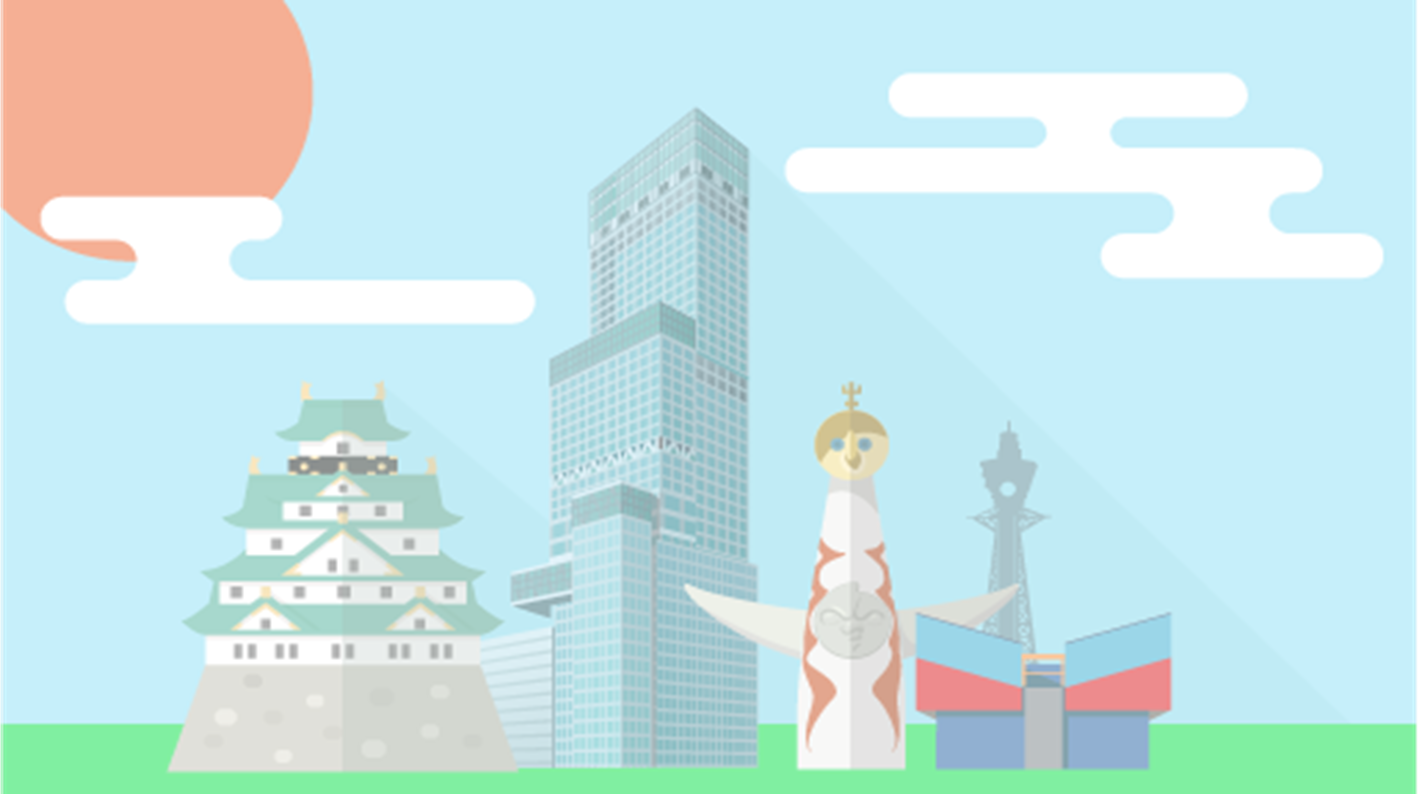 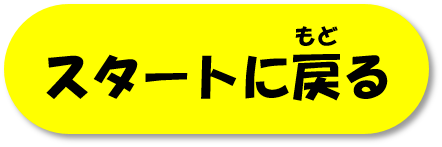 ざんねん
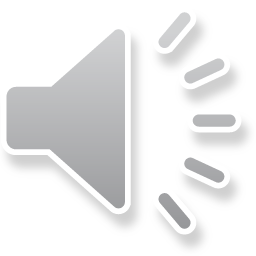 くに
ちゅうごく
ばん
おお
１番多い国は「中国」だよ。
じょうい
い
上位３位
ねんじてん
(2019年時点）
ちゅうごく
い
１位　中 国　    564万2千(人)　　
  ２位　韓 国　    160万8千(人)
  ３位　台 湾　　 127万6千(人)
かんこく
い
い
たいわん
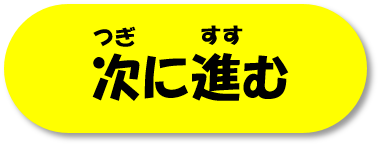 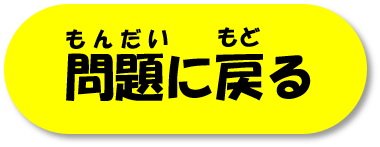 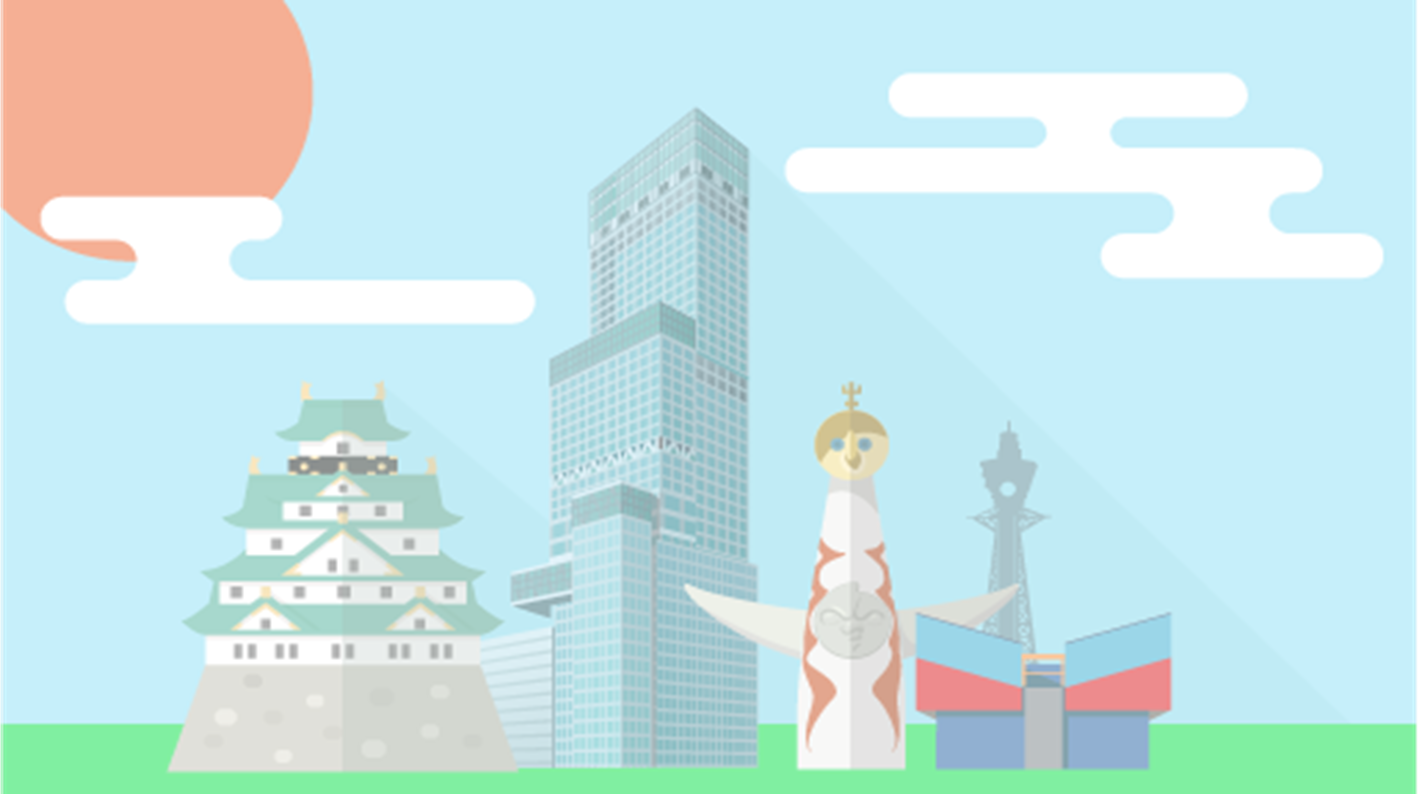 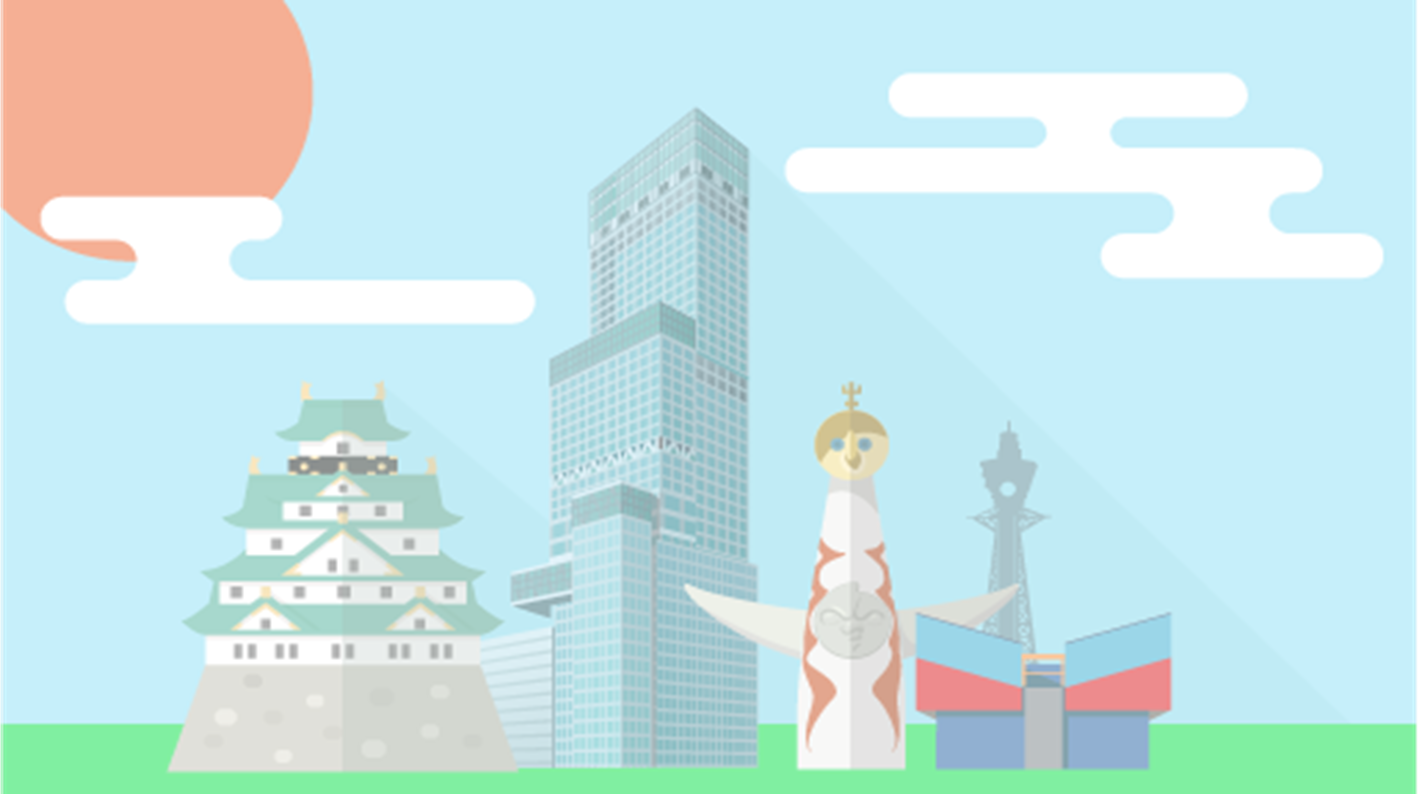 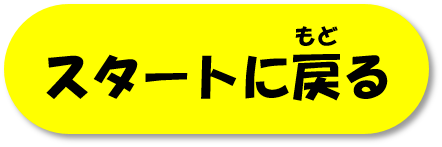 せいかい
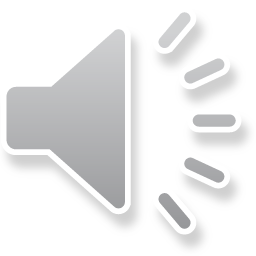 くに
ちゅうごく
ばん
おお
１番多い国は「中国」だよ。
じょうい
い
上位３位
ねんじてん
(2019年時点）
ちゅうごく
い
１位　中 国　    564万2千(人)　　
  ２位　韓 国　    160万8千(人)
  ３位　台 湾　　 127万6千(人)
かんこく
い
い
たいわん
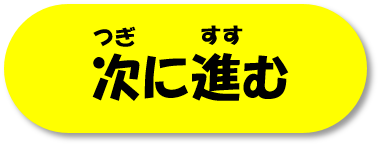 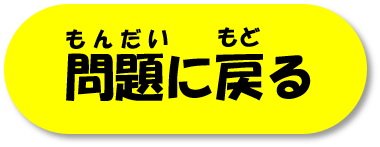 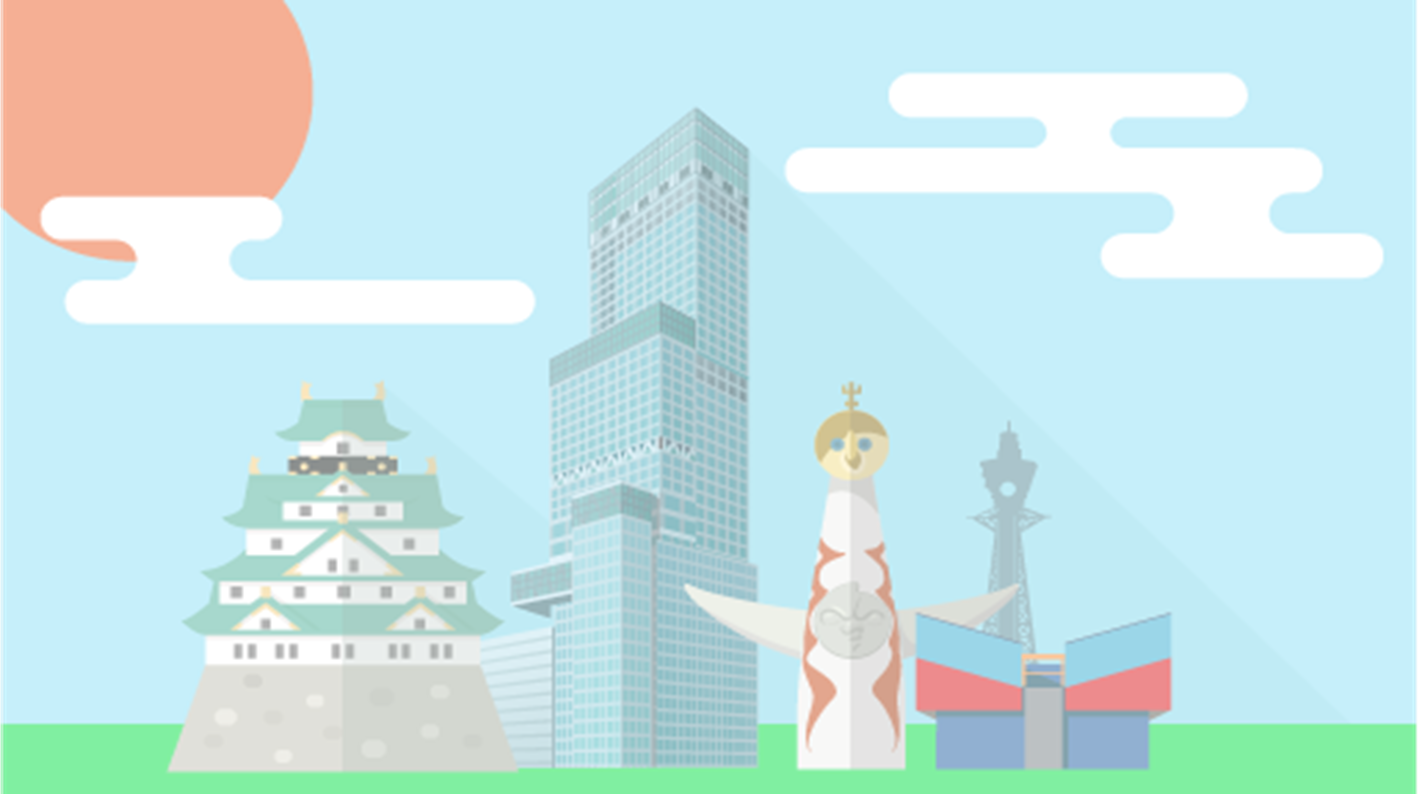 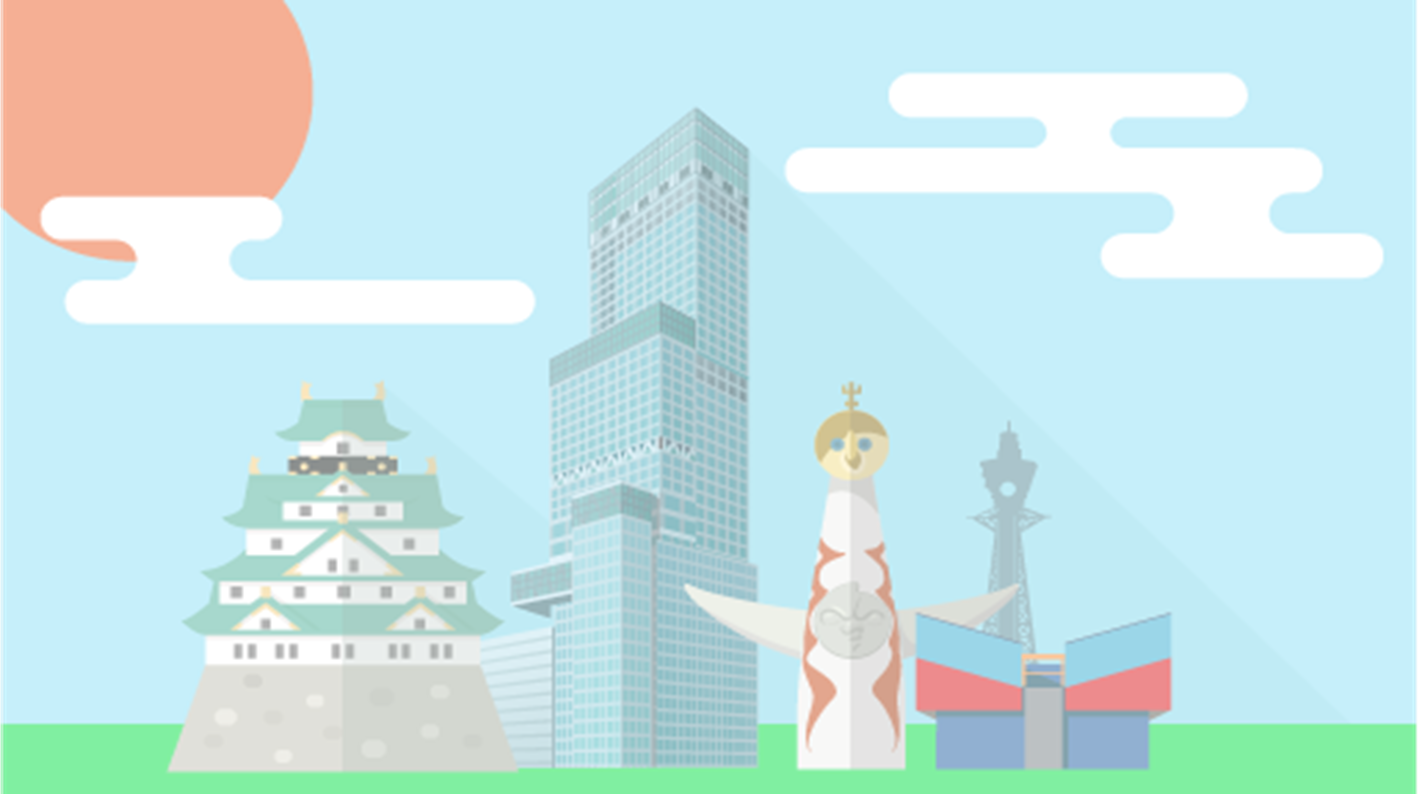 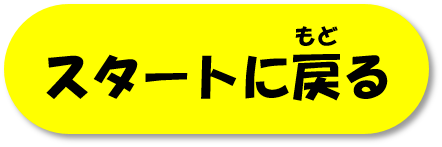 ざんねん
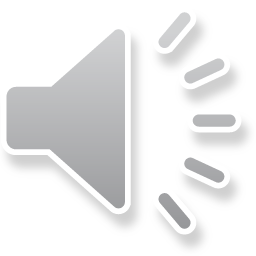 くに
ちゅうごく
ばん
おお
１番多い国は「中国」だよ。
じょうい
い
上位３位
ねんじてん
(2019年時点）
ちゅうごく
い
１位　中 国　    564万2千(人)　　
  ２位　韓 国　    160万8千(人)
  ３位　台 湾　　 127万6千(人)
かんこく
い
い
たいわん
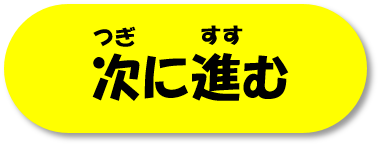 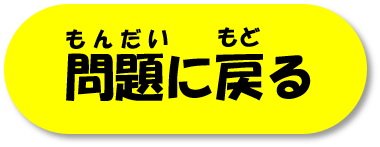 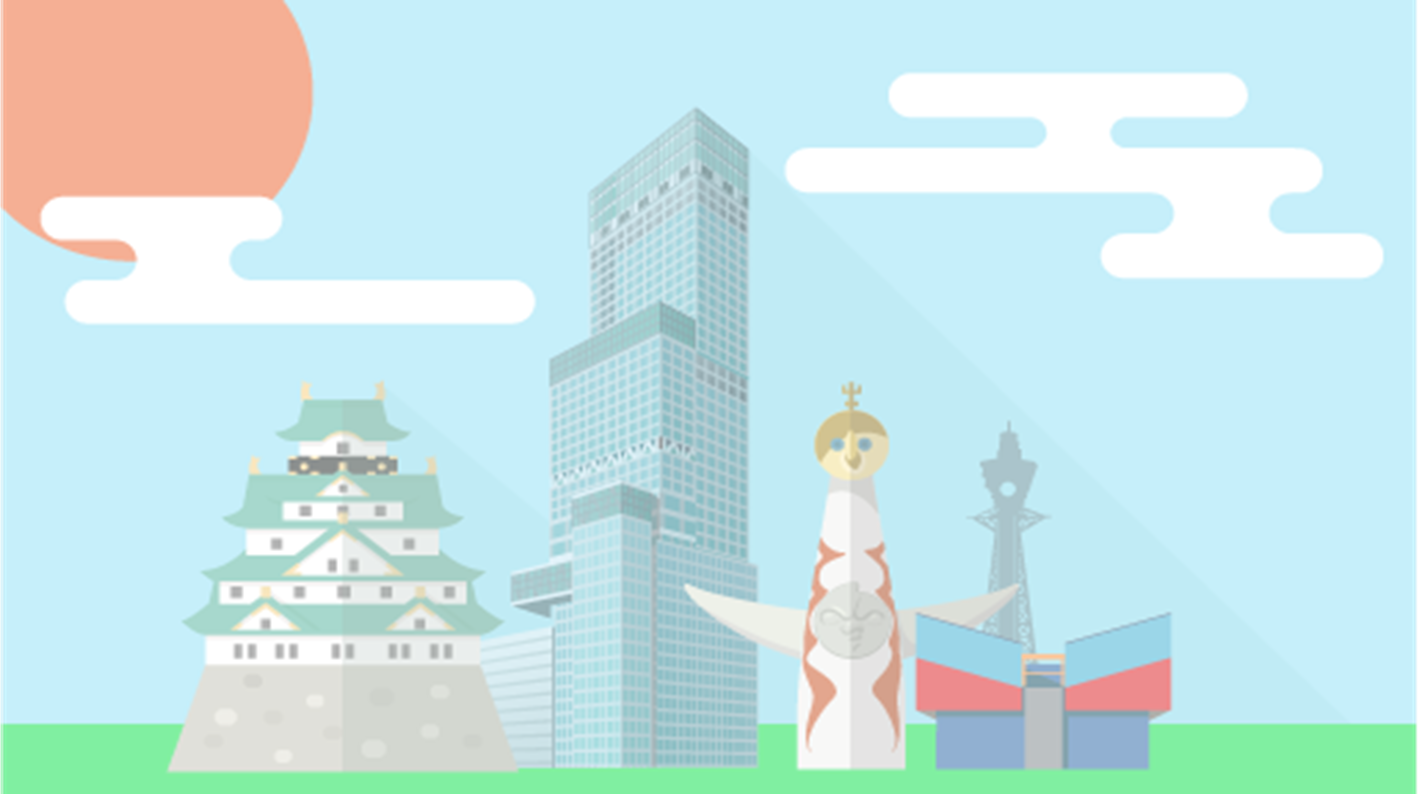 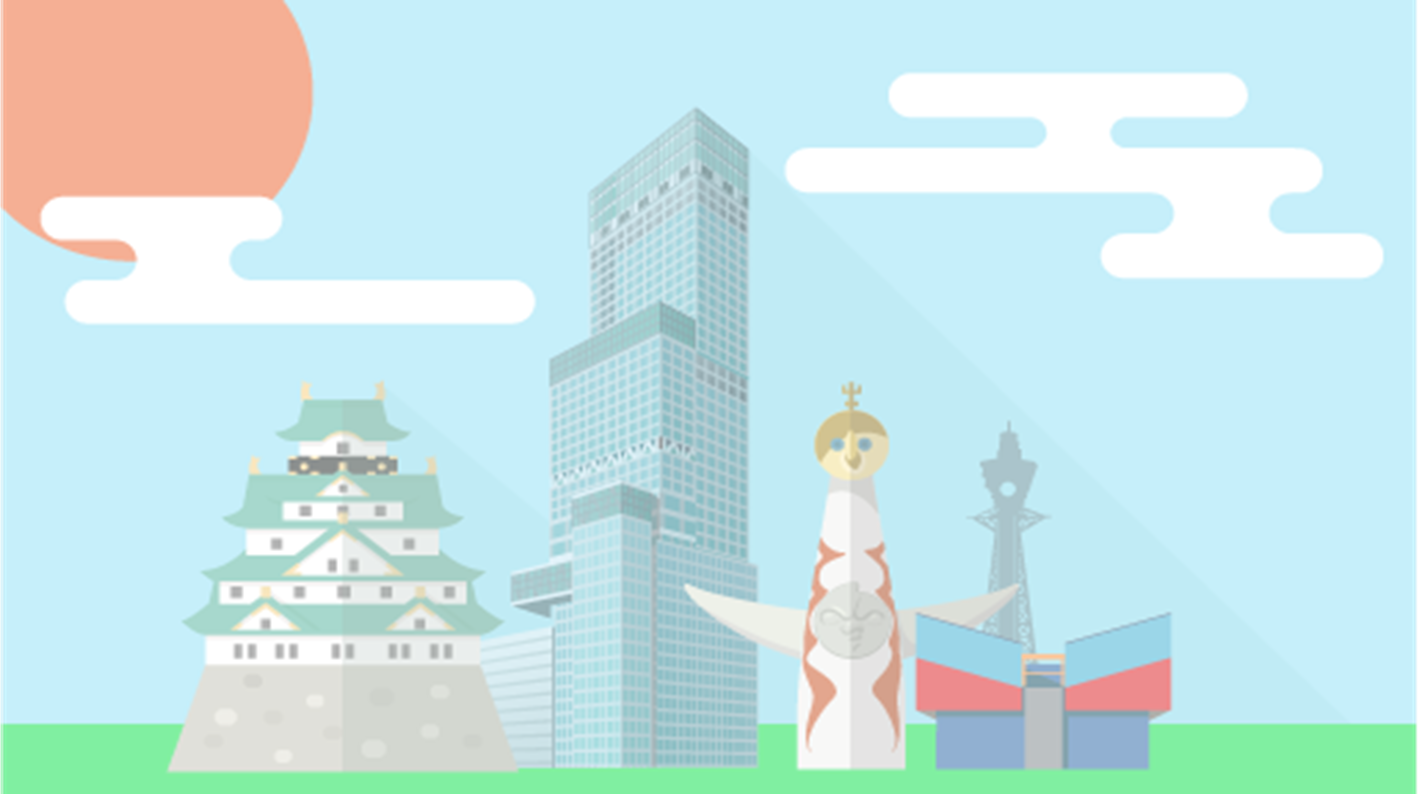 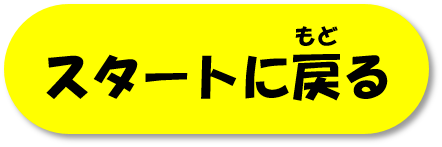 せいかい
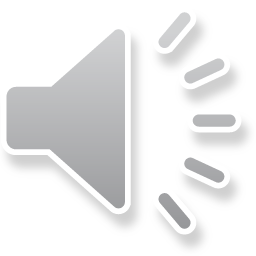 くに
ちゅうごく
ばん
おお
１番多い国は「中国」だよ。
じょうい
い
上位３位
ねんじてん
(2019年時点）
ちゅうごく
い
１位　中 国　    564万2千(人)　　
  ２位　韓 国　    160万8千(人)
  ３位　台 湾　　 127万6千(人)
かんこく
い
い
たいわん
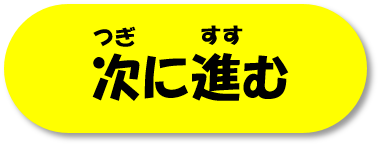 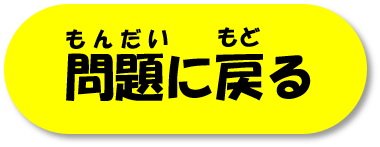 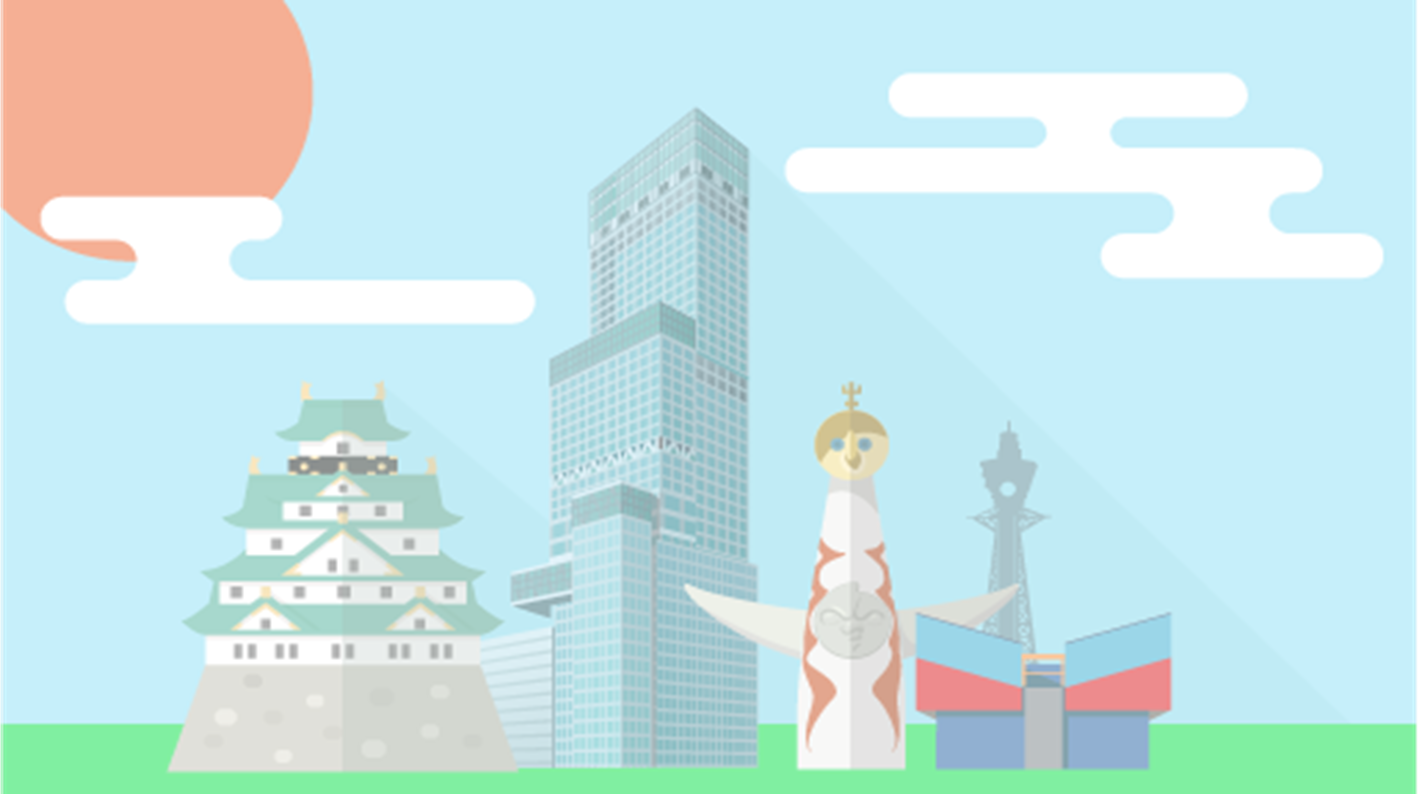 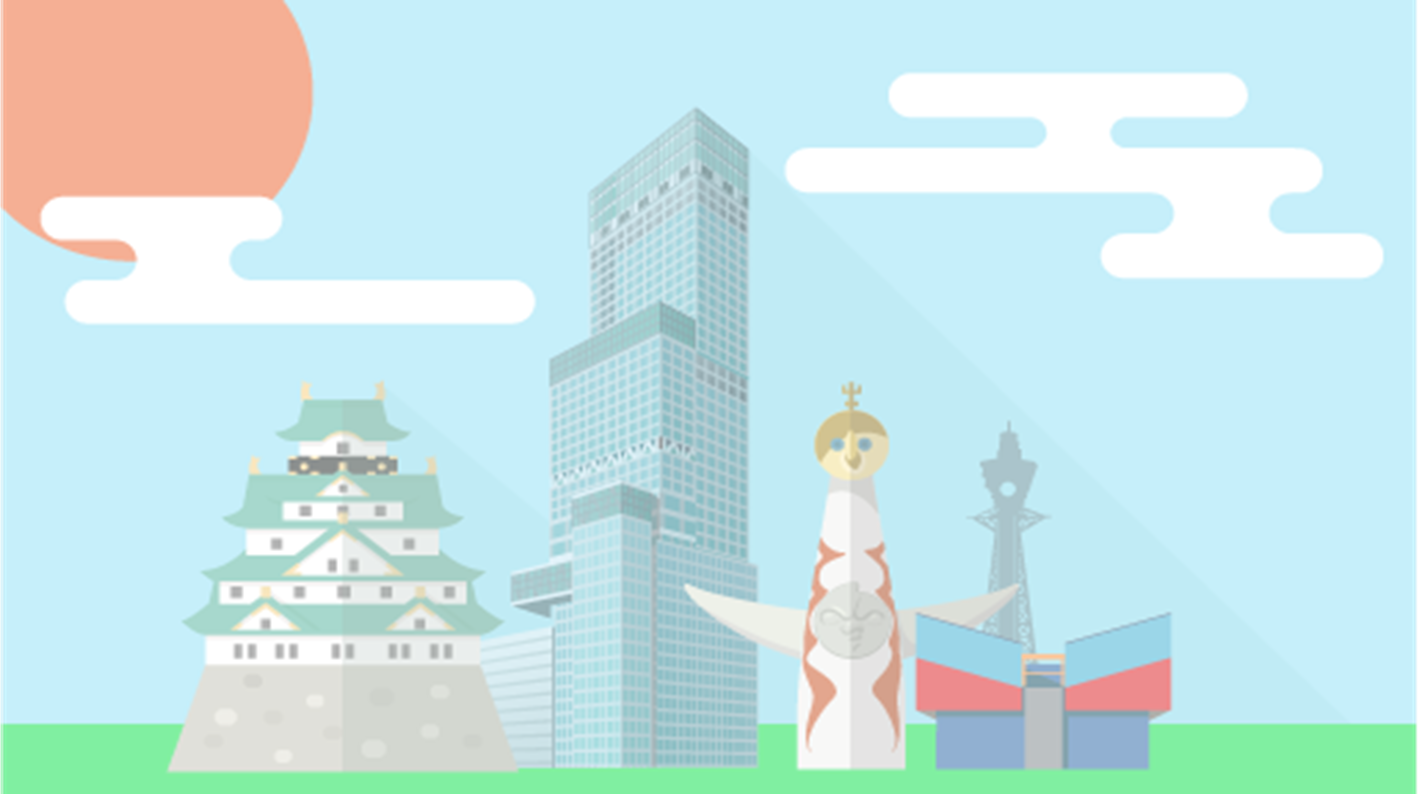 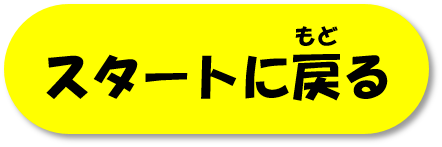 ざんねん
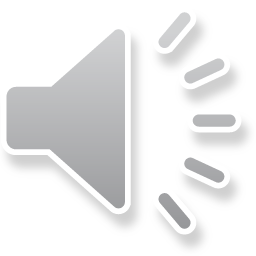 くに
ちゅうごく
ばん
おお
１番多い国は「中国」だよ。
じょうい
い
上位３位
ねんじてん
(2019年時点）
ちゅうごく
い
１位　中 国　    564万2千(人)　　
  ２位　韓 国　    160万8千(人)
  ３位　台 湾　　 127万6千(人)
かんこく
い
い
たいわん
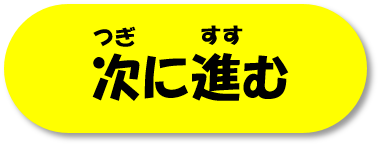 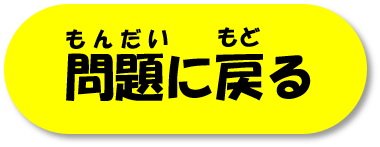 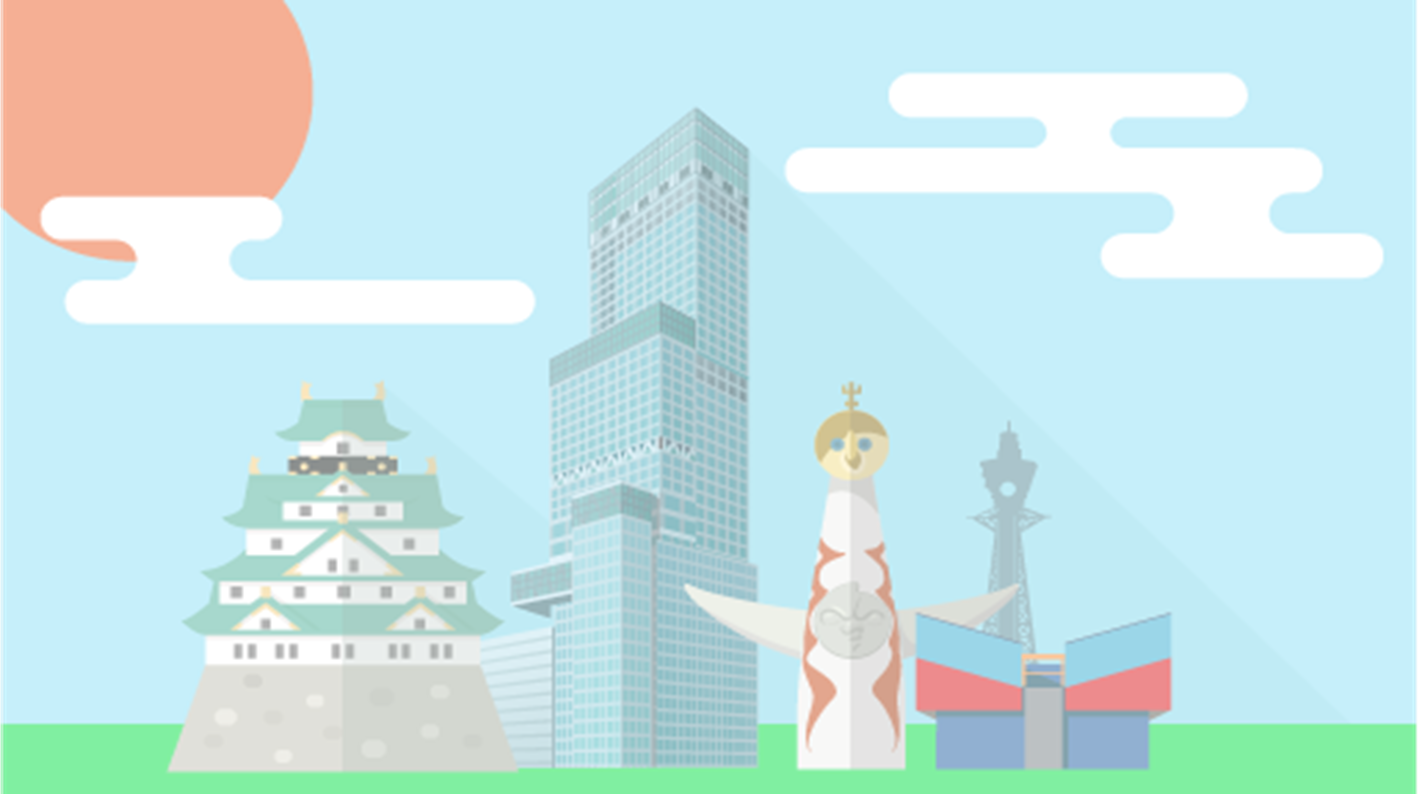 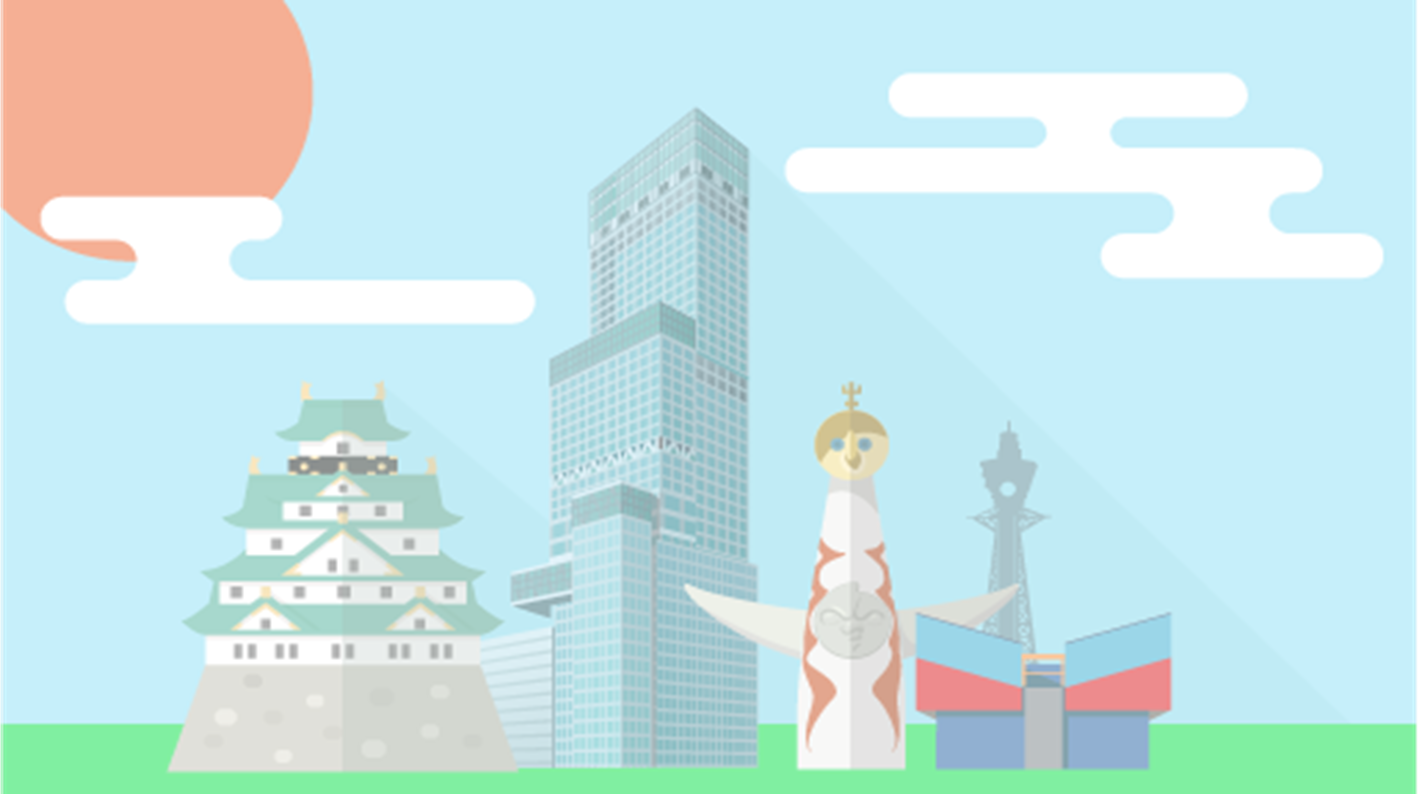 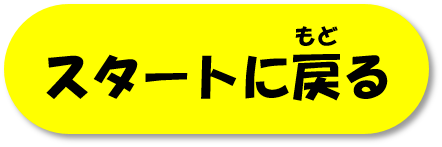 せいかい
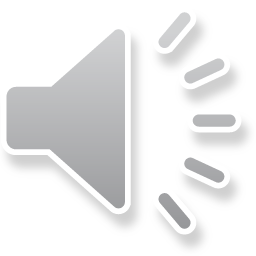 くに
ちゅうごく
ばん
おお
１番多い国は「中国」だよ。
じょうい
い
上位３位
ねんじてん
(2019年時点）
ちゅうごく
い
１位　中 国　    564万2千(人)　　
  ２位　韓 国　    160万8千(人)
  ３位　台 湾　　 127万6千(人)
かんこく
い
い
たいわん
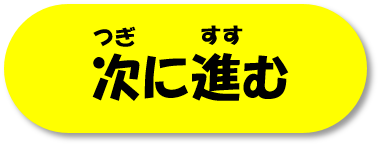 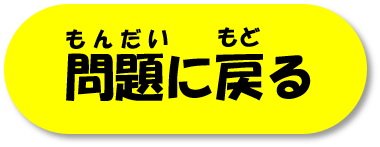 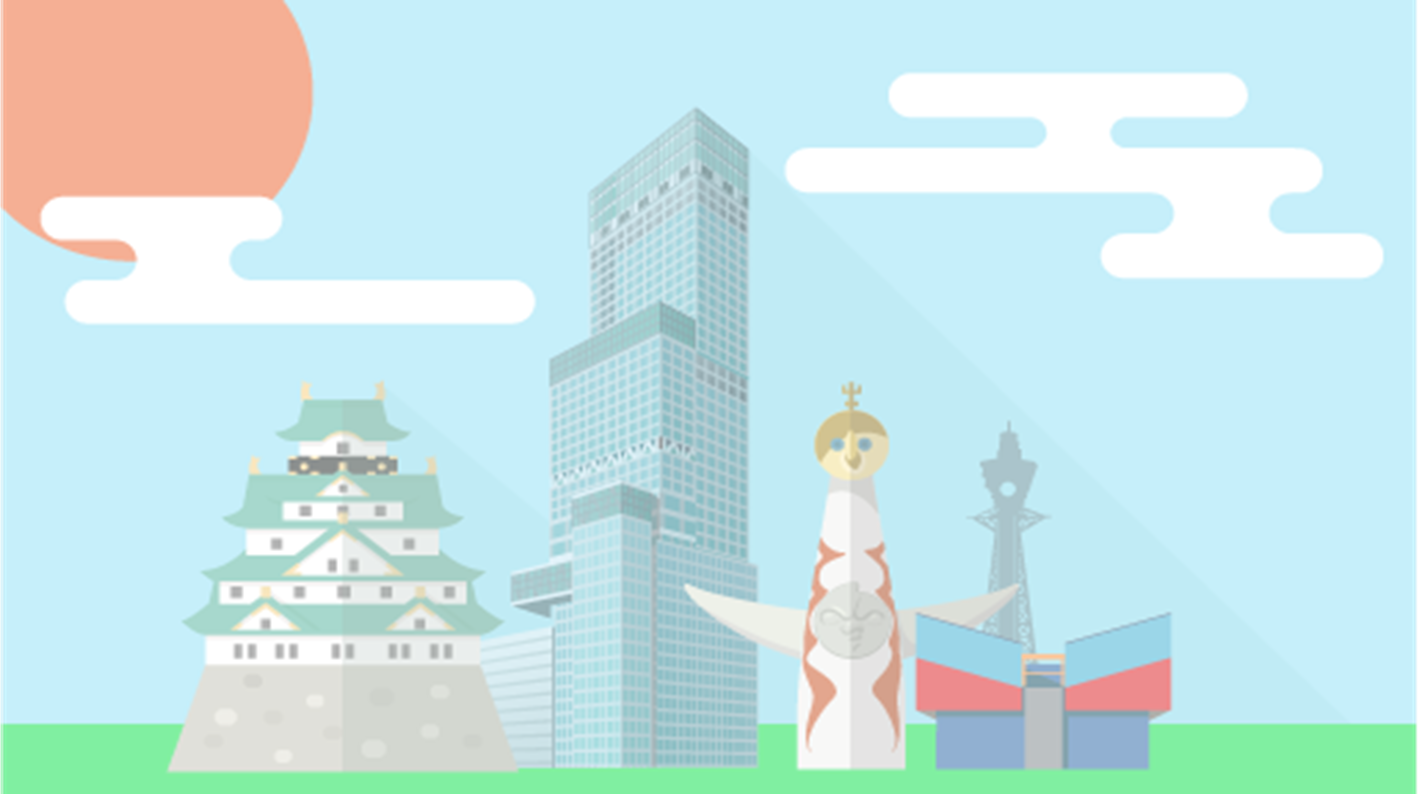 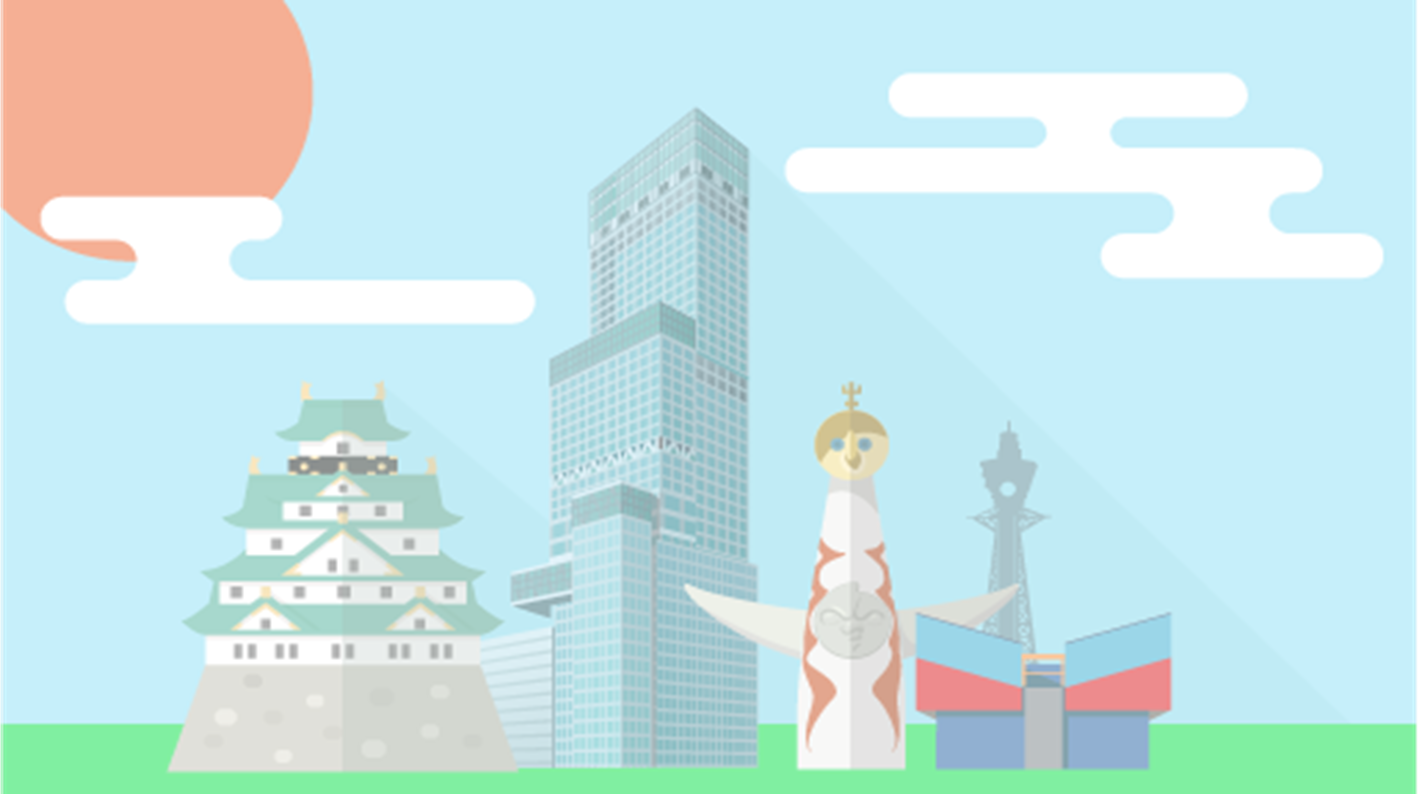 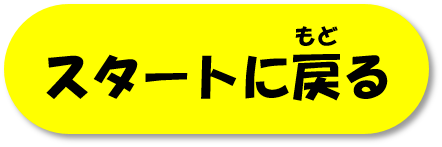 ざんねん
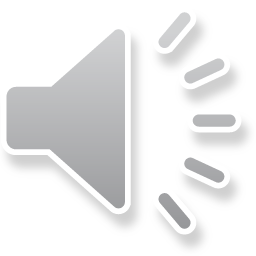 くに
ちゅうごく
ばん
おお
１番多い国は「中国」だよ。
じょうい
い
上位３位
ねんじてん
(2019年時点）
ちゅうごく
い
１位　中 国　    564万2千(人)　　
  ２位　韓 国　    160万8千(人)
  ３位　台 湾　　 127万6千(人)
かんこく
い
い
たいわん
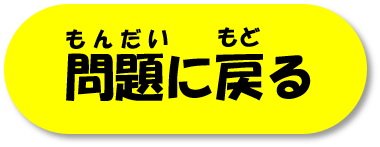 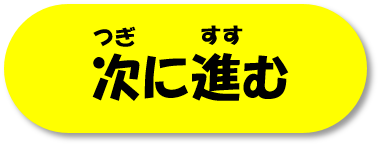 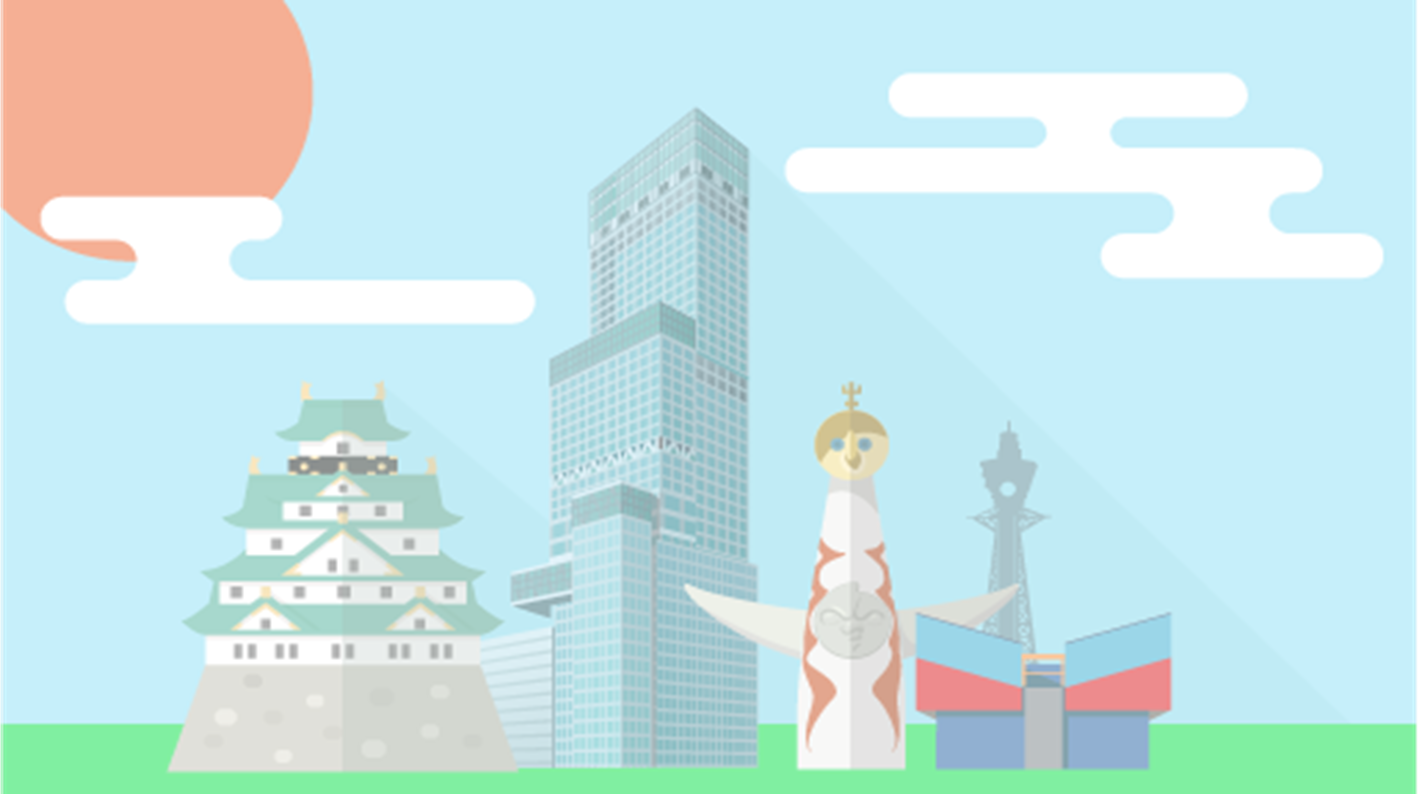 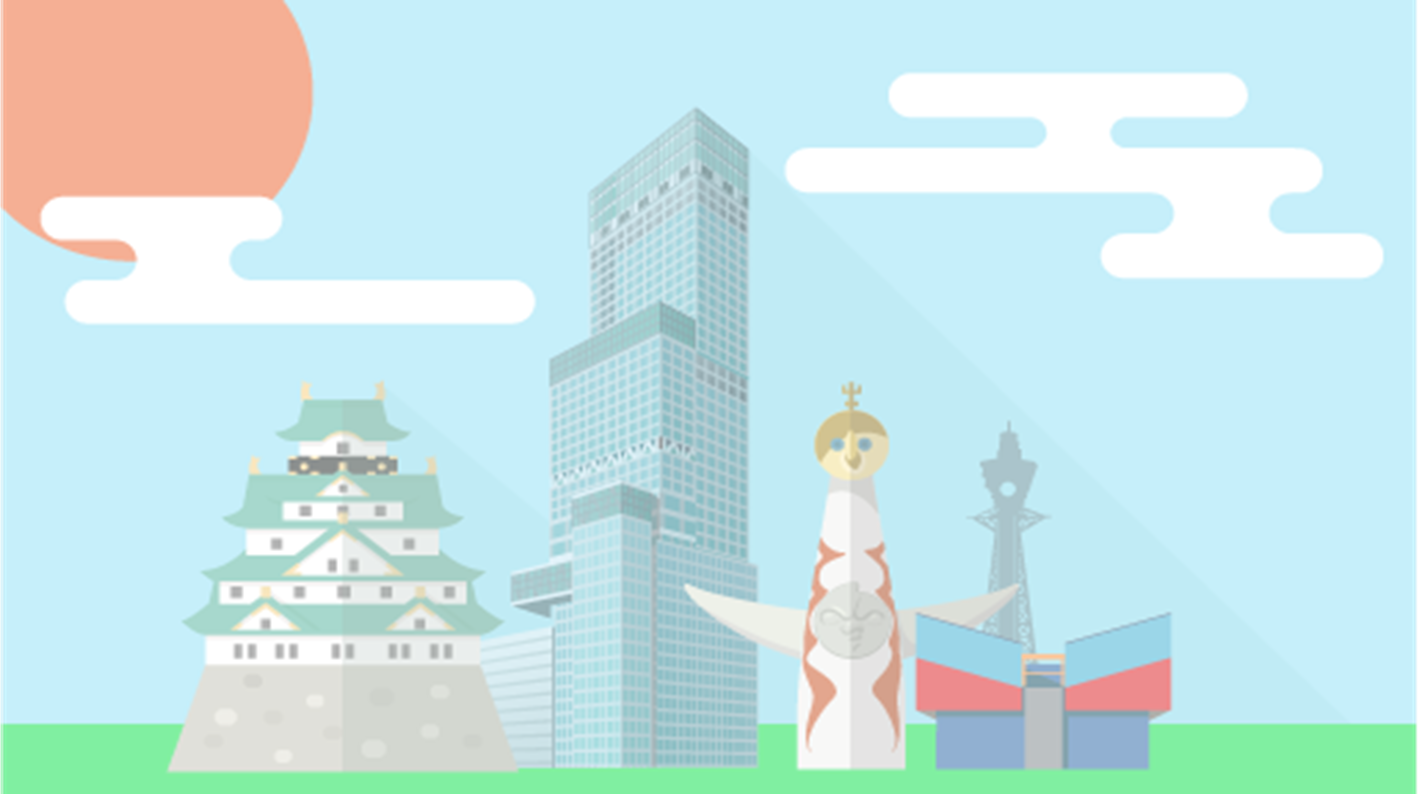 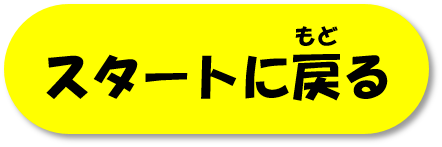 せいかい
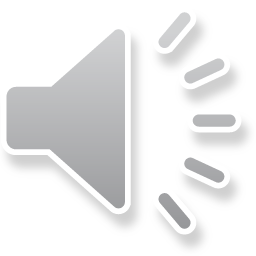 くに
ちゅうごく
ばん
おお
１番多い国は「中国」だよ。
じょうい
い
上位３位
ねんじてん
(2019年時点）
ちゅうごく
い
１位　中 国　    564万2千(人)　　
  ２位　韓 国　    160万8千(人)
  ３位　台 湾　　 127万6千(人)
かんこく
い
い
たいわん
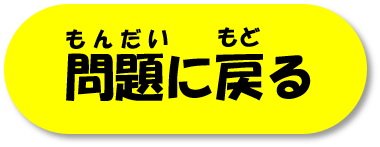 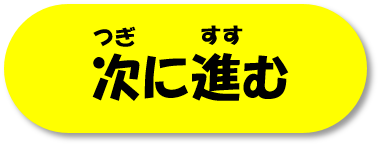 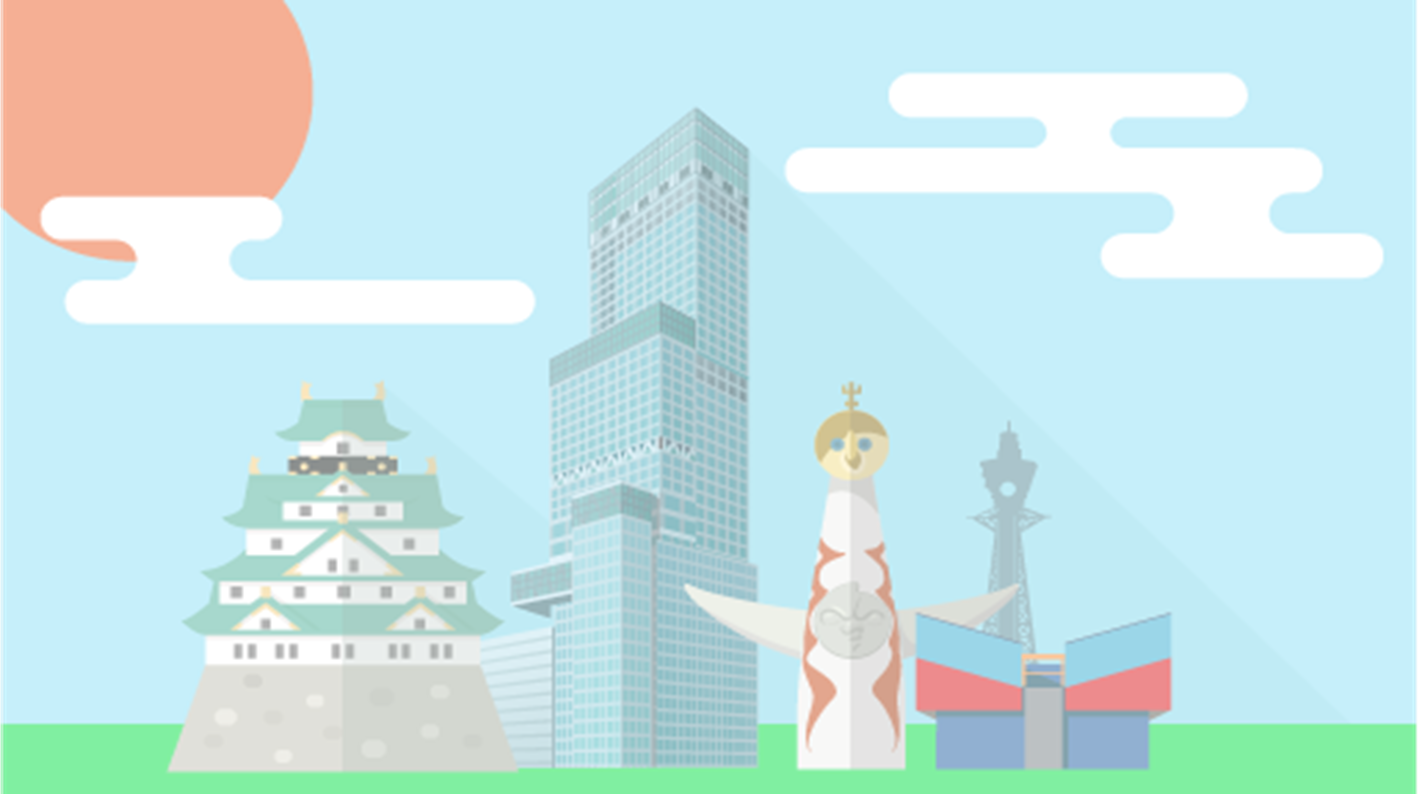 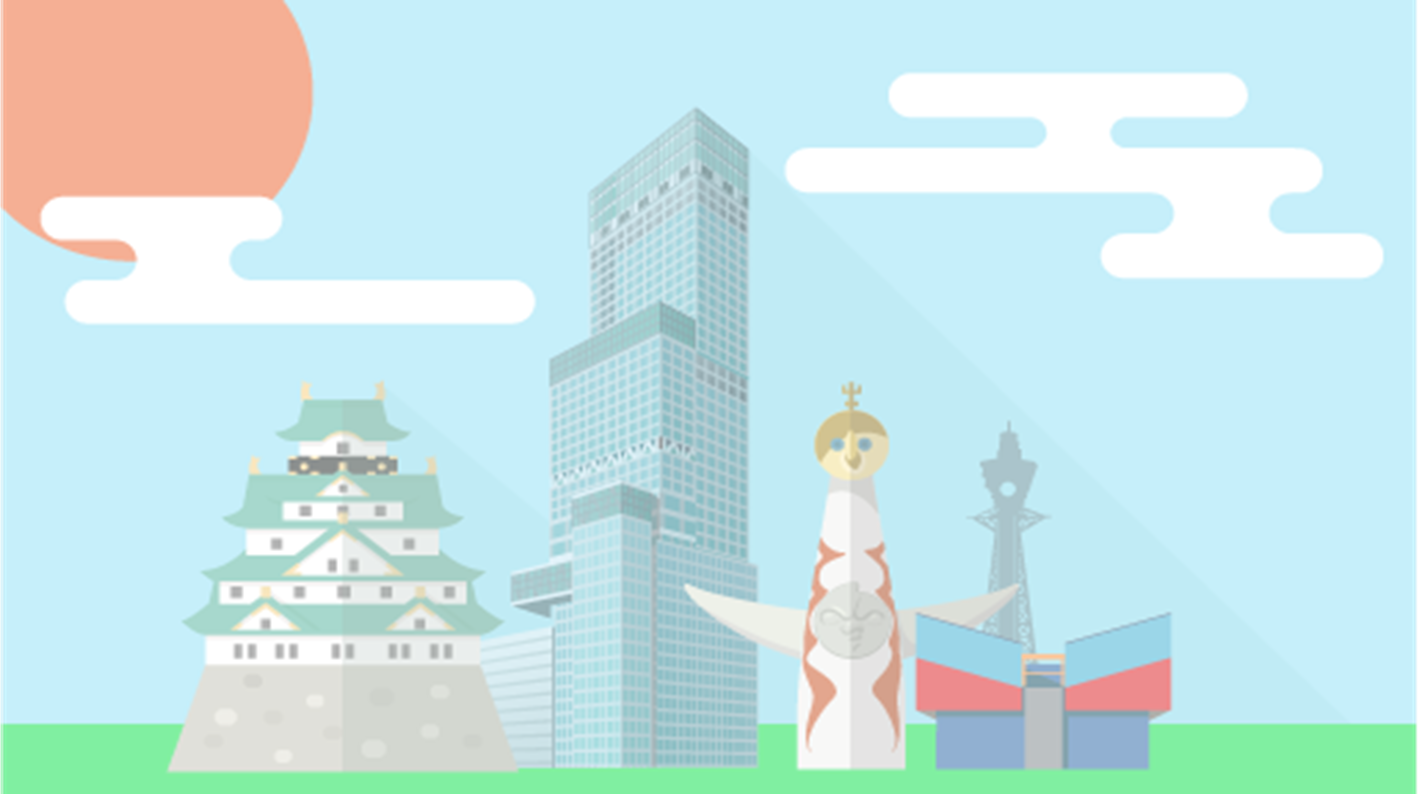 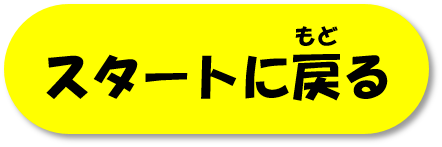 ざんねん
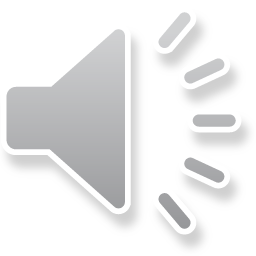 くに
ちゅうごく
ばん
おお
１番多い国は「中国」だよ。
じょうい
い
上位３位
ねんじてん
(2019年時点）
ちゅうごく
い
１位　中 国　    564万2千(人)　　
  ２位　韓 国　    160万8千(人)
  ３位　台 湾　　 127万6千(人)
かんこく
い
い
たいわん
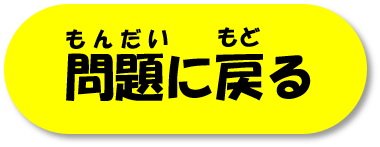 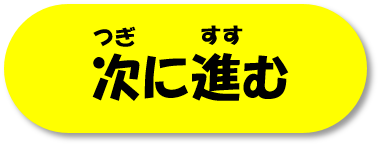 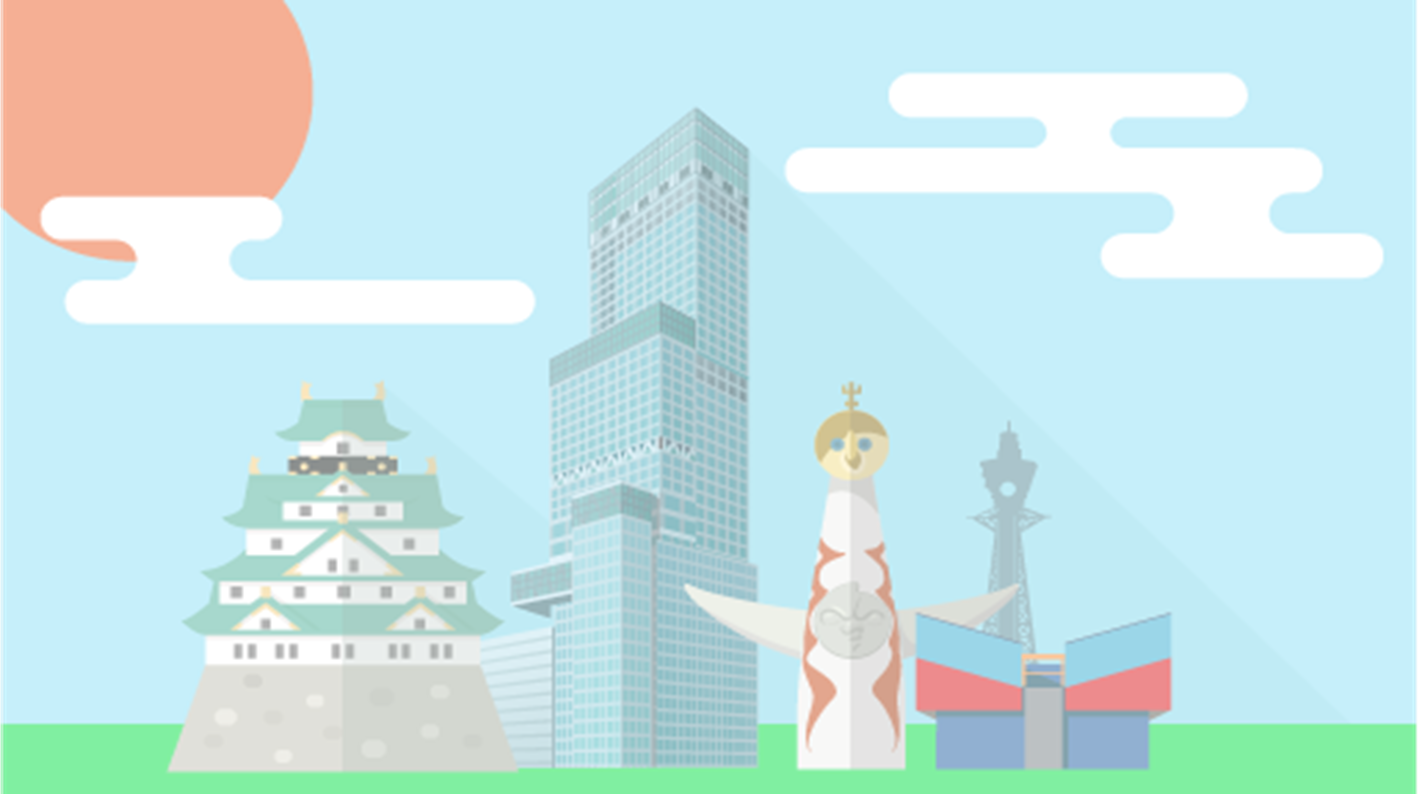 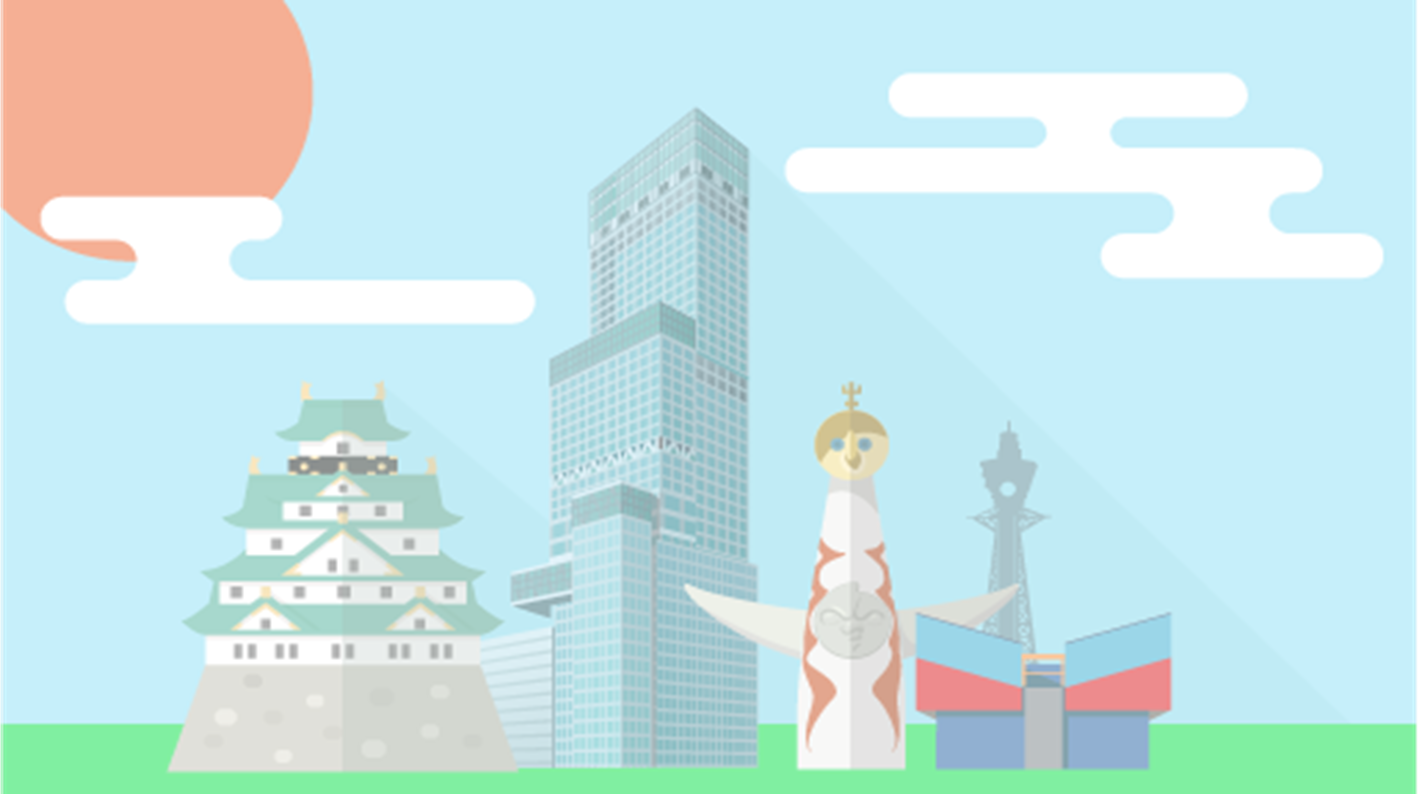 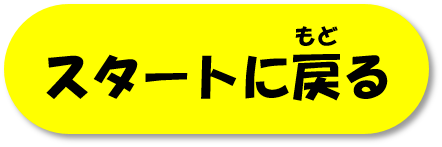 もん
だい
第７問
おお
おおさかふ
もくてき
ばん
なん
く
大阪府に来る目的で１番多いのは何でしょうか？
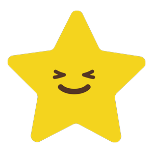 お
おも
ばんごう
せいかい
正解だと思う番号を押してね
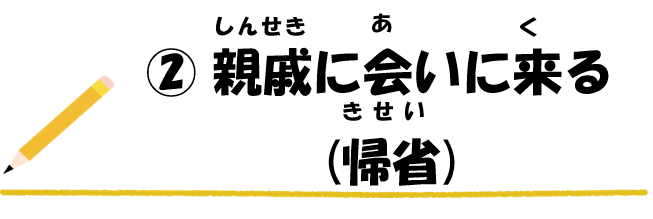 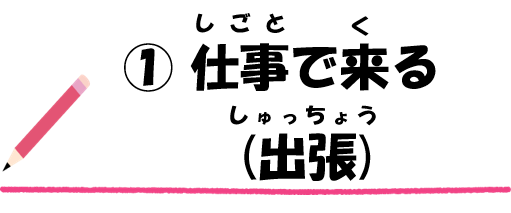 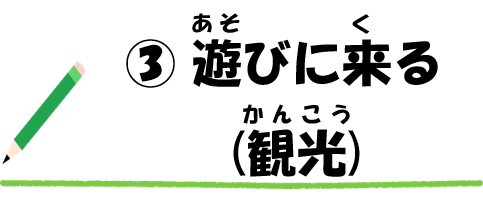 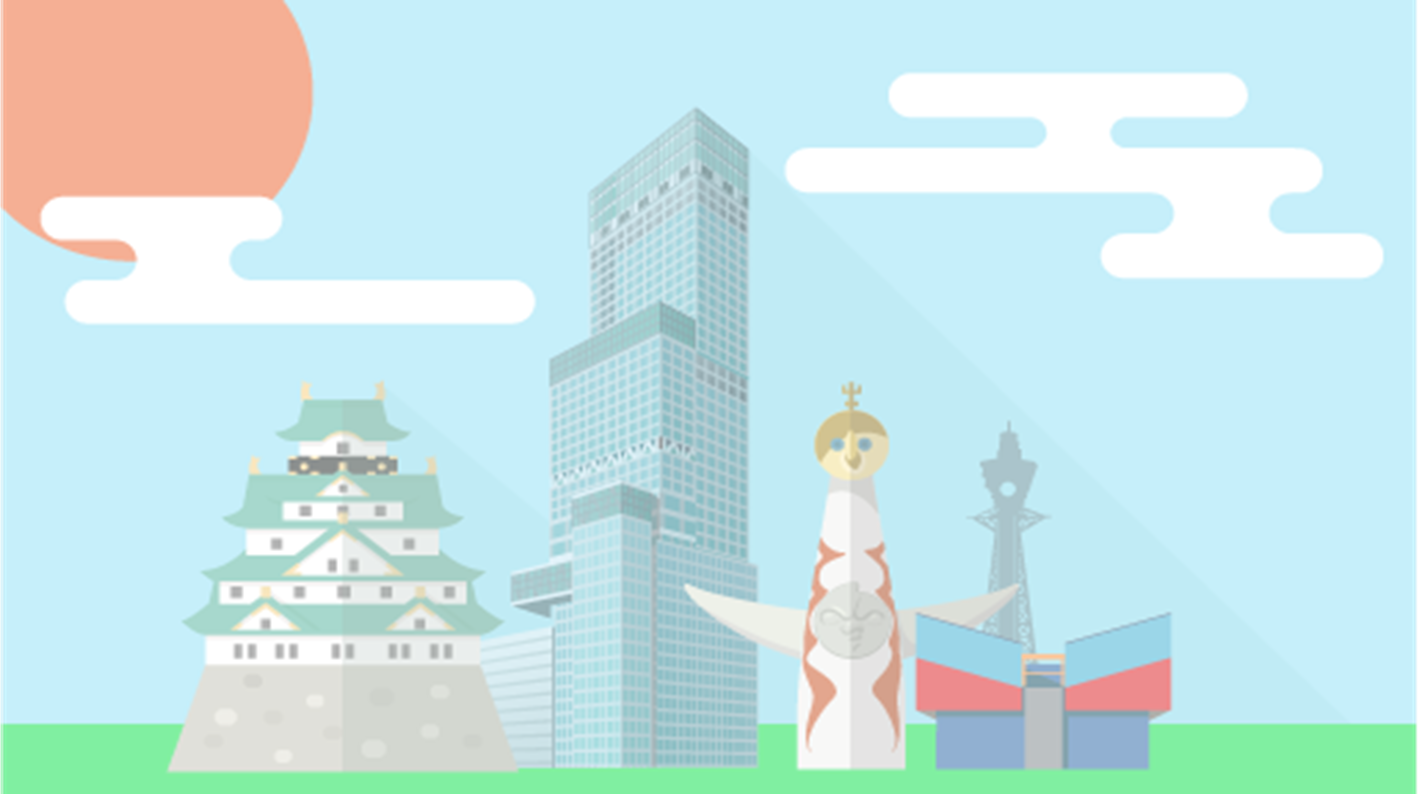 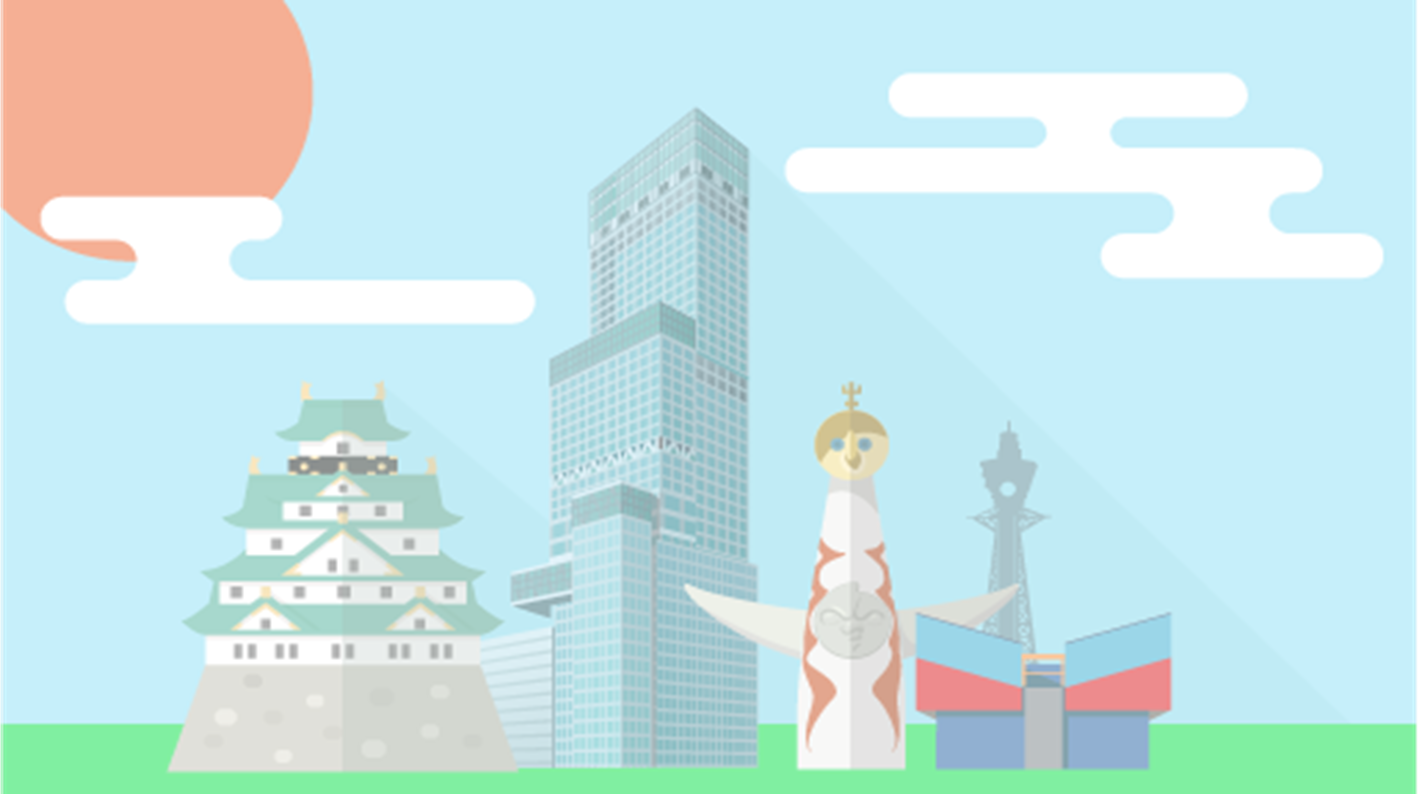 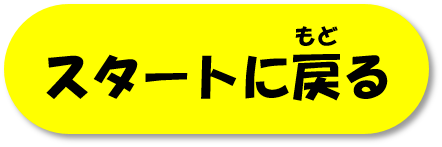 もん
だい
第７問
おお
おおさかふ
もくてき
ばん
なん
く
大阪府に来る目的で１番多いのは何でしょうか？
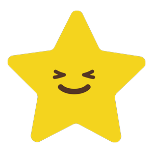 お
おも
ばんごう
せいかい
正解だと思う番号を押してね
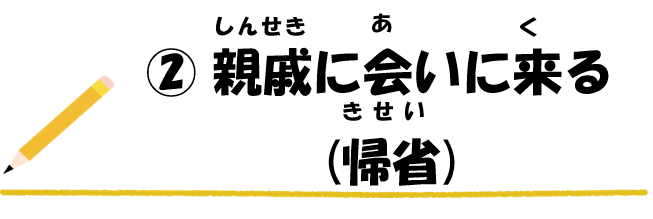 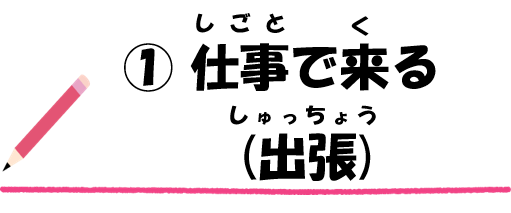 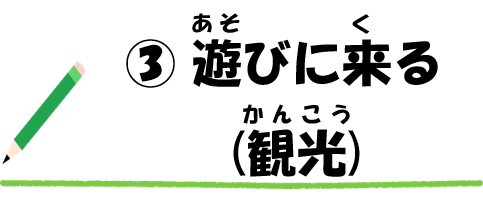 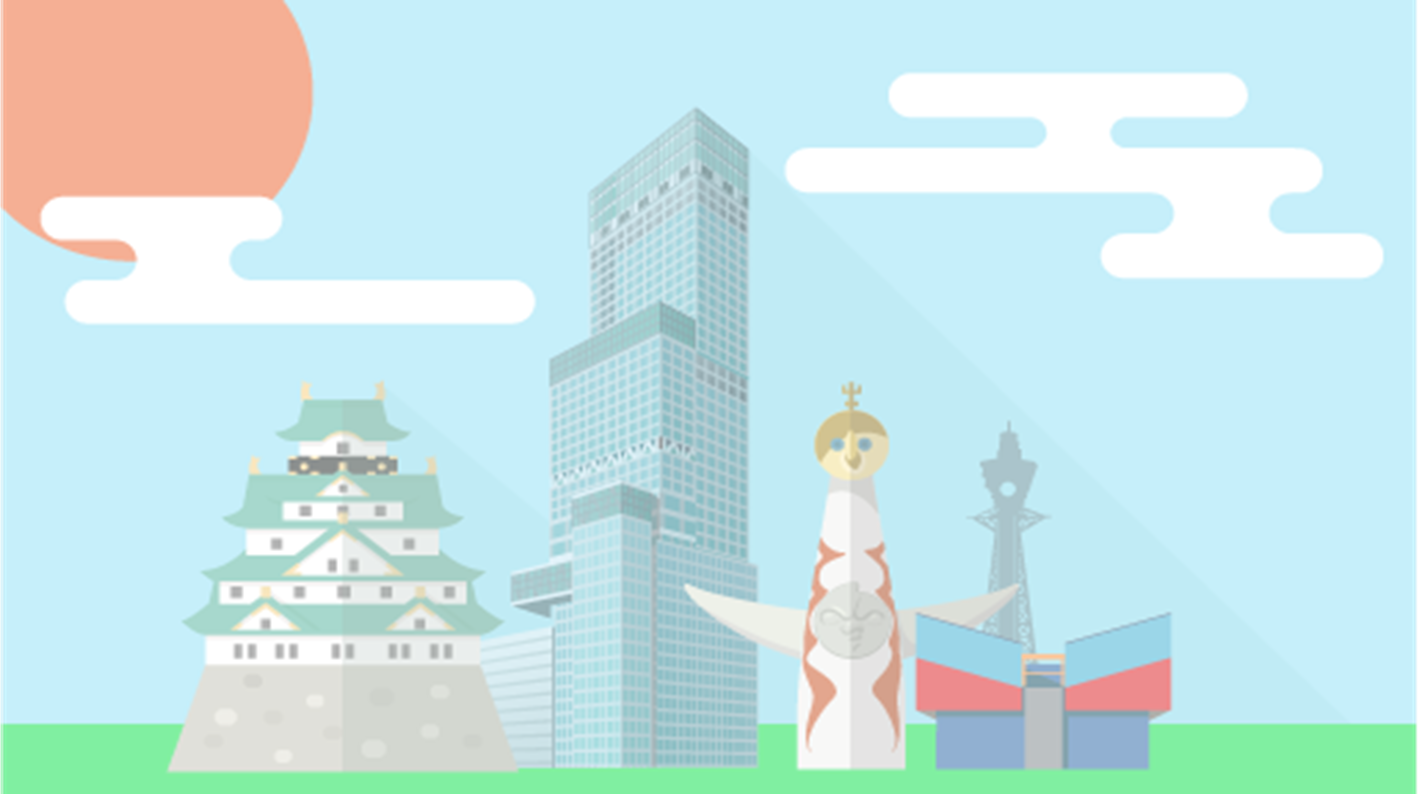 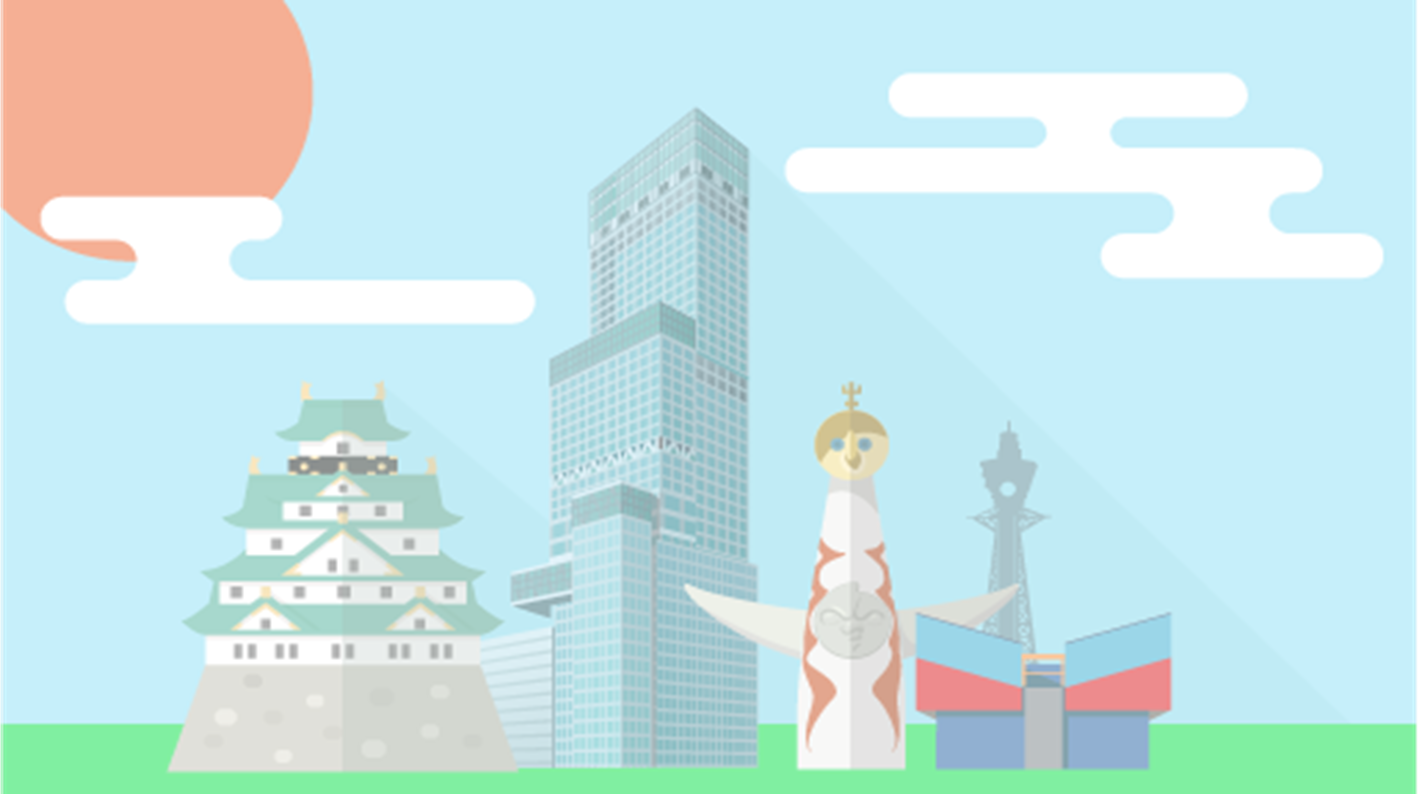 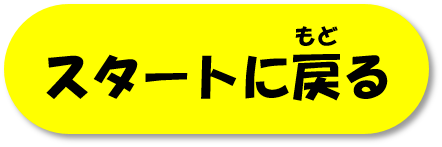 もん
だい
第７問
おお
おおさかふ
もくてき
ばん
なん
く
大阪府に来る目的で１番多いのは何でしょうか？
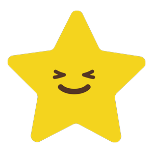 お
おも
ばんごう
せいかい
正解だと思う番号を押してね
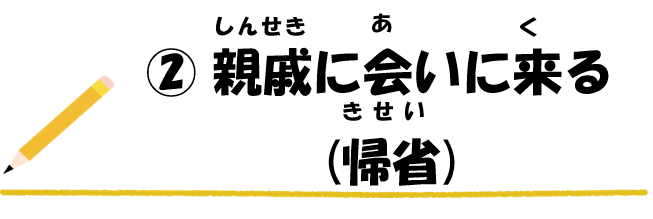 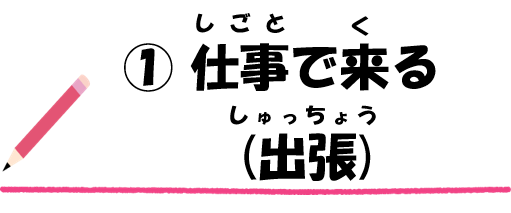 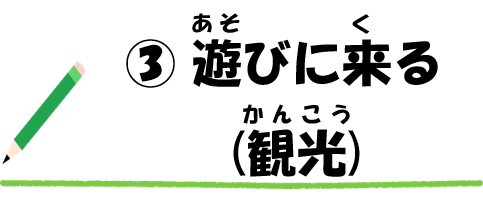 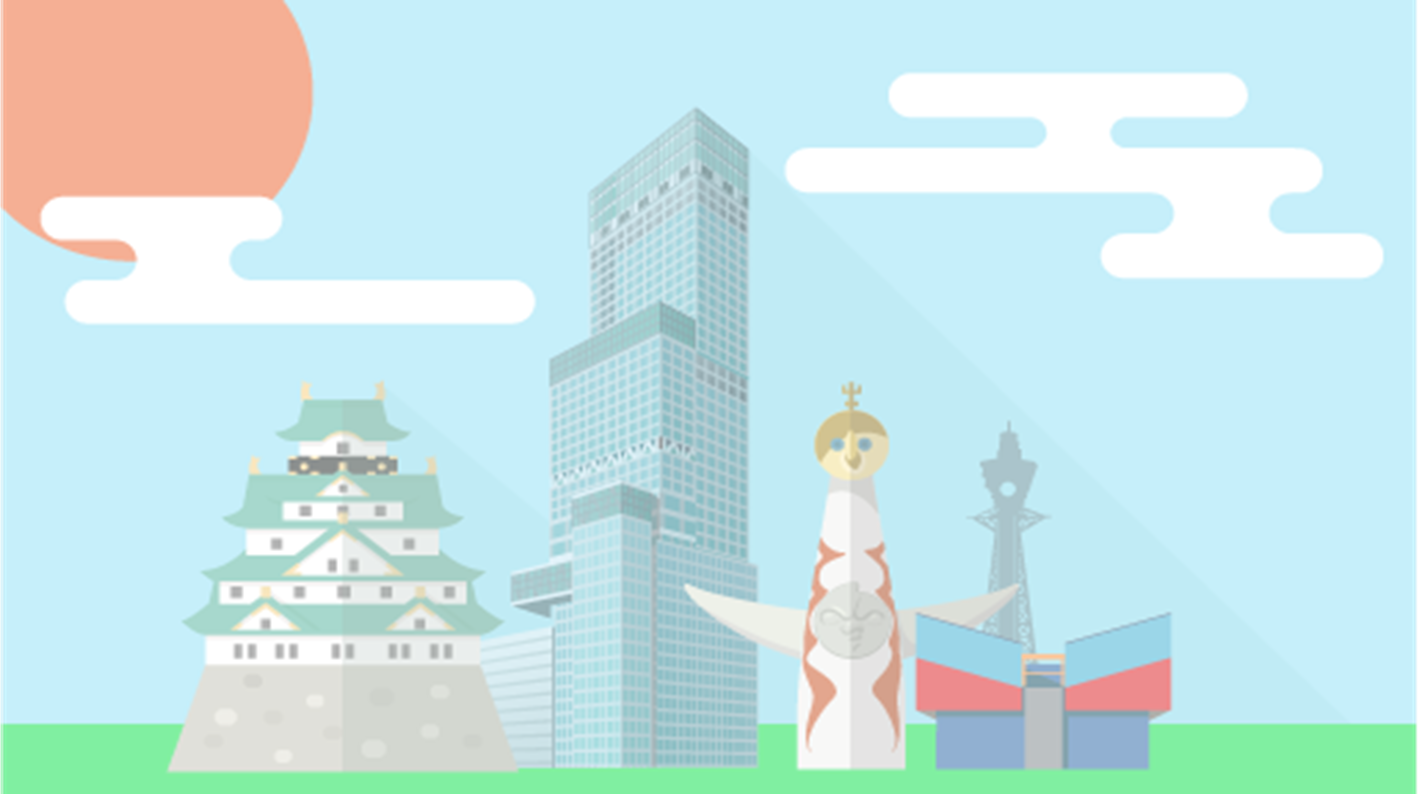 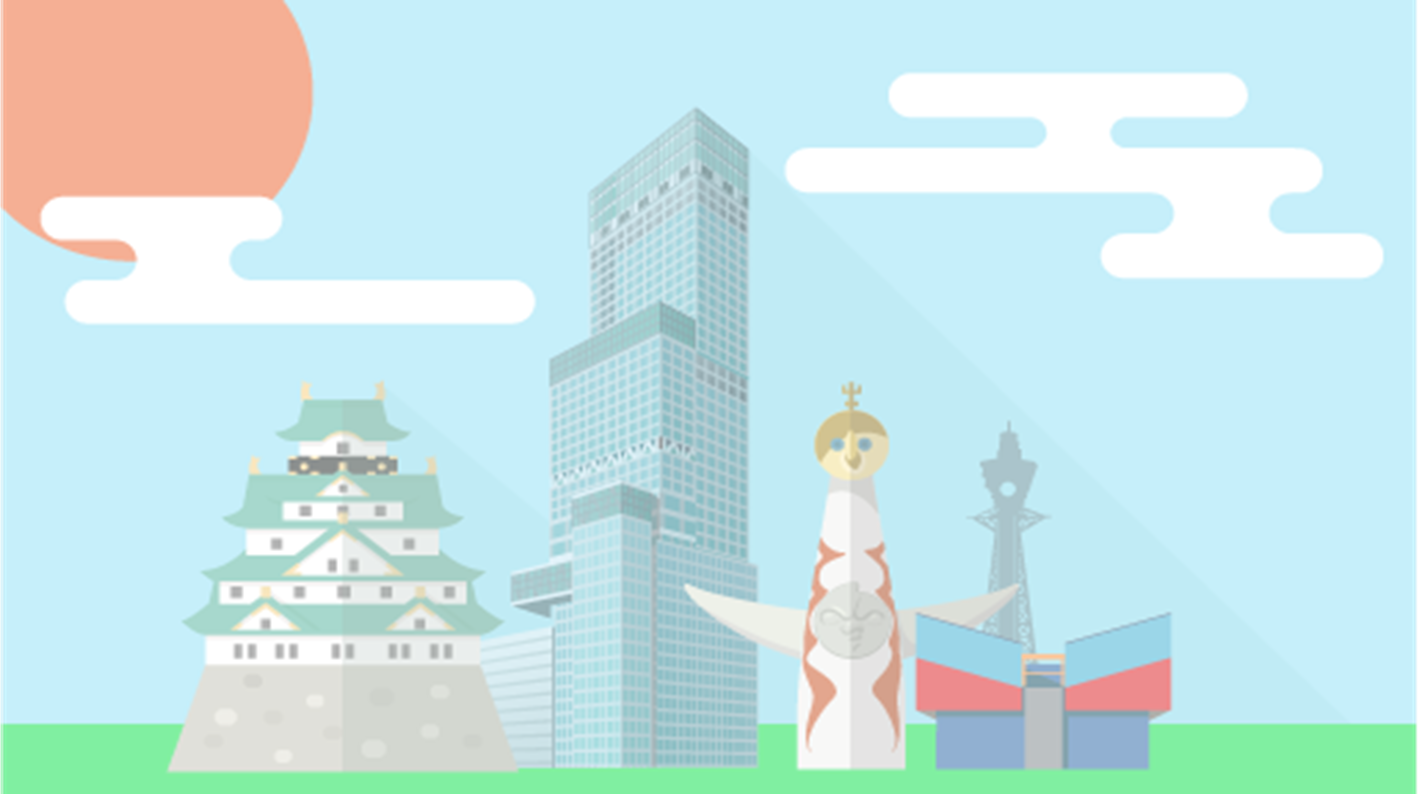 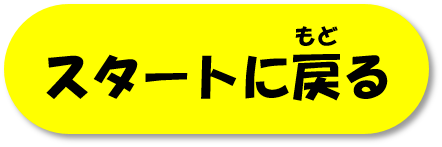 もん
だい
第７問
おお
おおさかふ
もくてき
ばん
なん
く
大阪府に来る目的で１番多いのは何でしょうか？
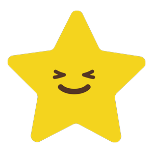 お
おも
ばんごう
せいかい
正解だと思う番号を押してね
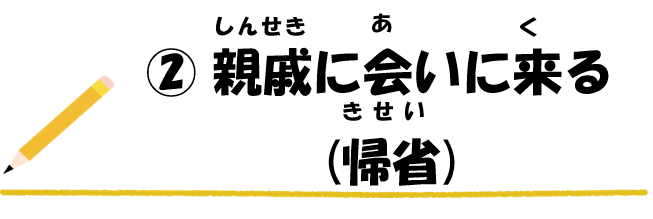 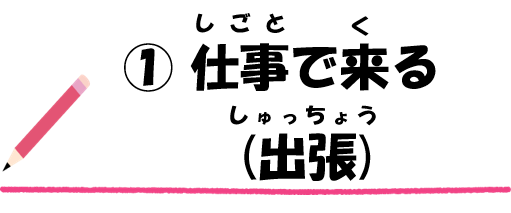 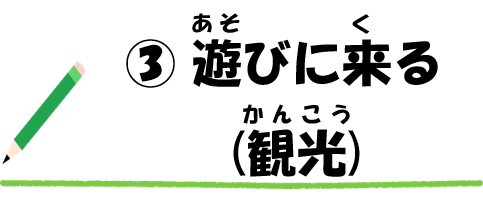 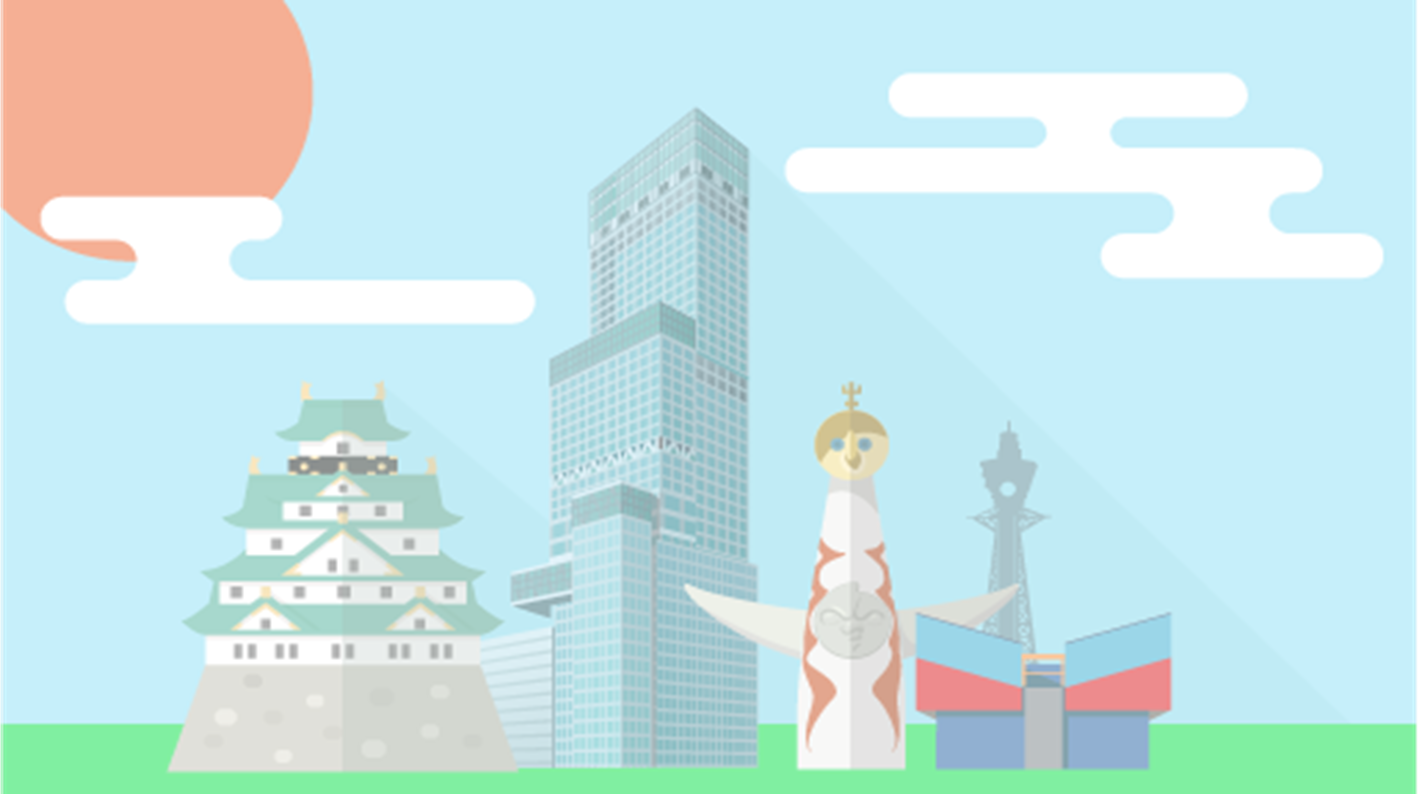 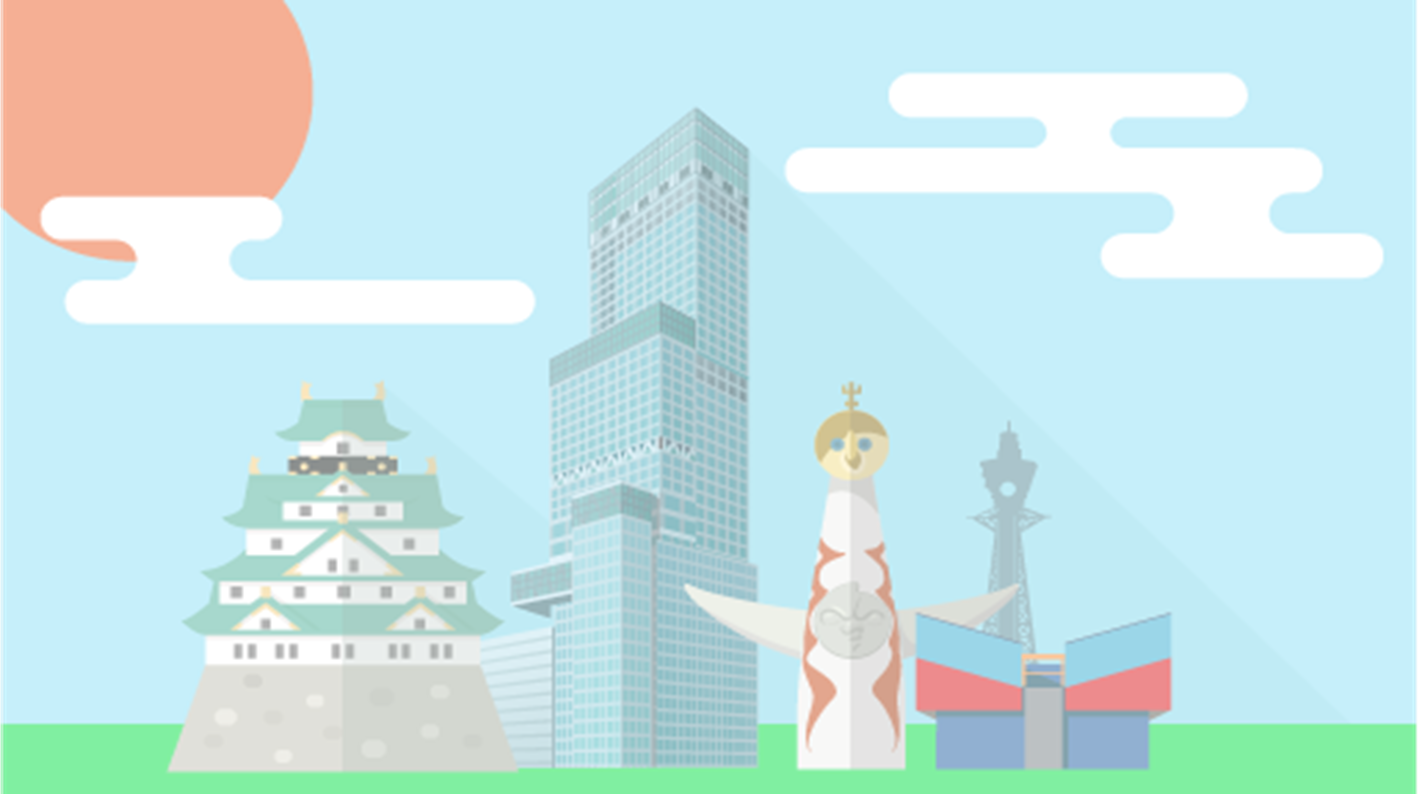 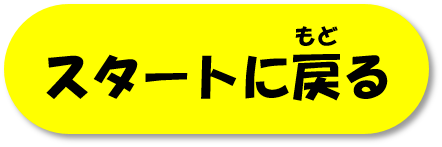 もん
だい
第７問
おお
おおさかふ
もくてき
ばん
なん
く
大阪府に来る目的で１番多いのは何でしょうか？
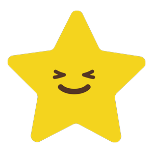 お
おも
ばんごう
せいかい
正解だと思う番号を押してね
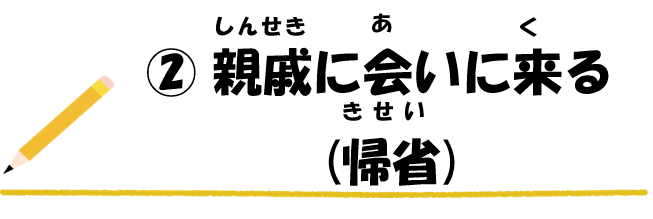 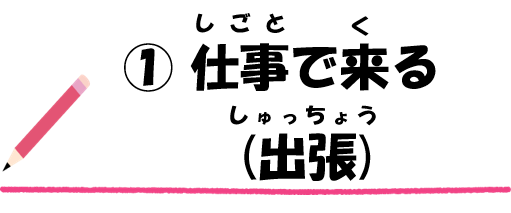 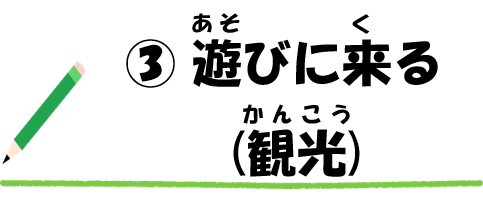 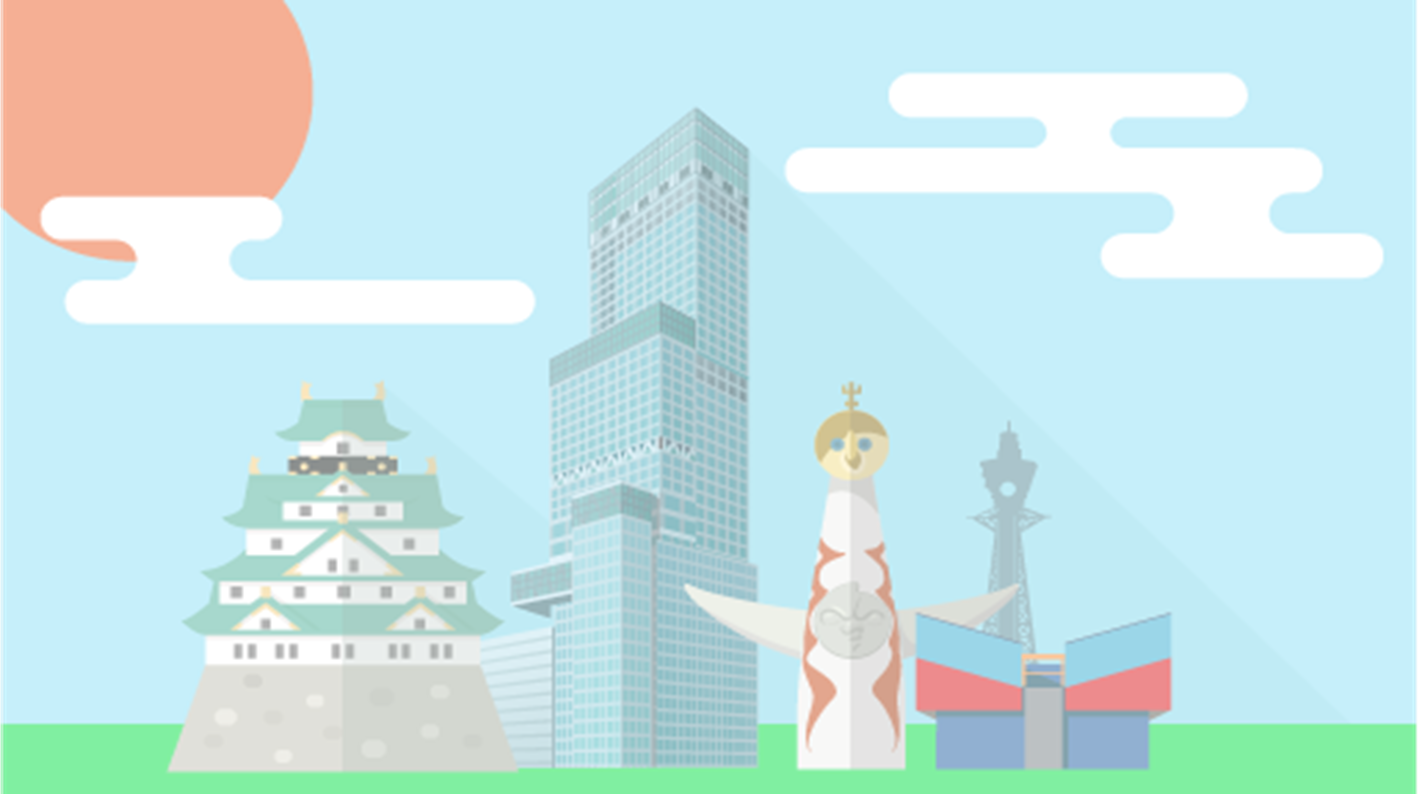 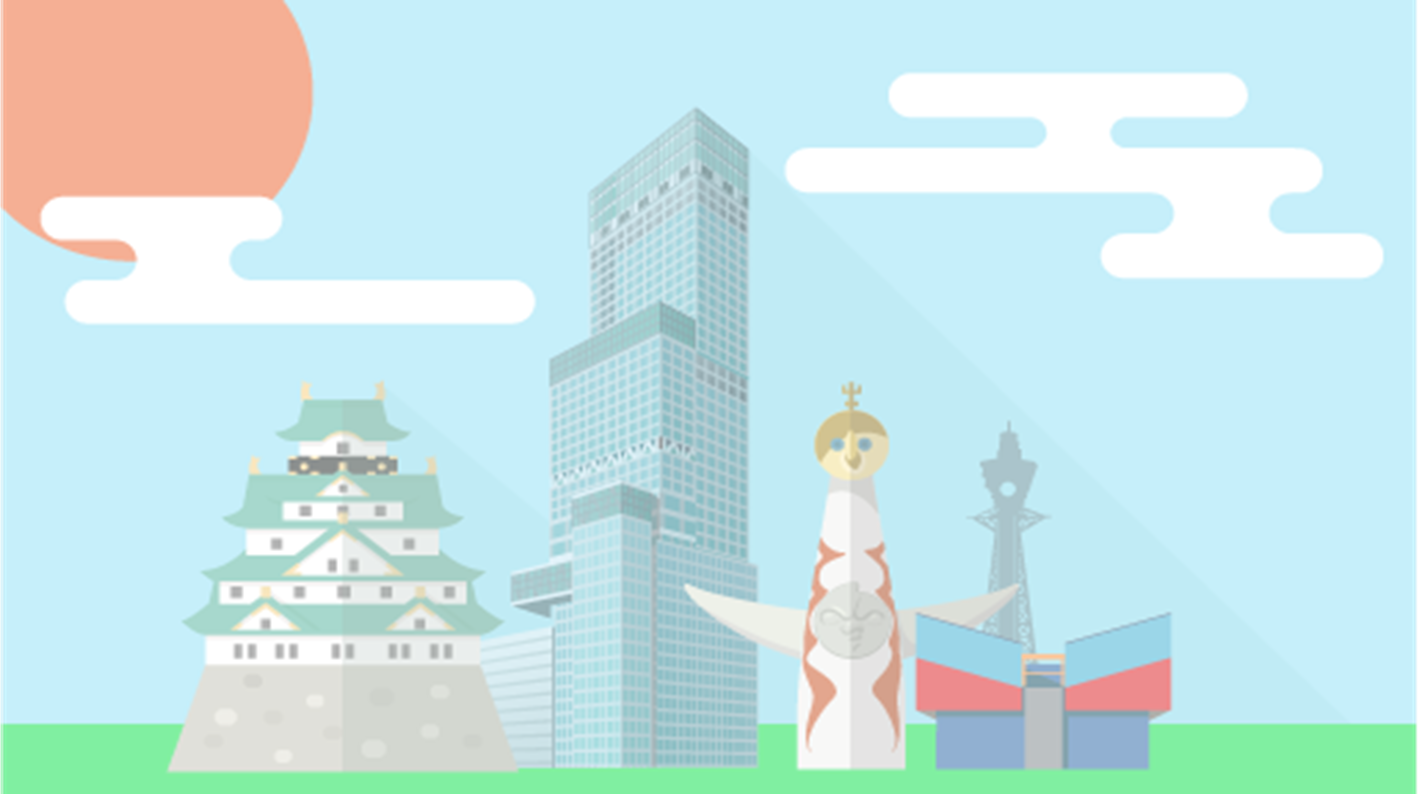 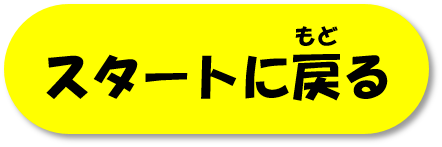 もん
だい
第７問
おお
おおさかふ
もくてき
ばん
なん
く
大阪府に来る目的で１番多いのは何でしょうか？
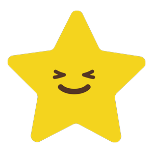 お
おも
ばんごう
せいかい
正解だと思う番号を押してね
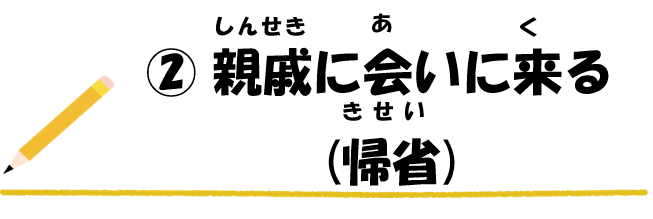 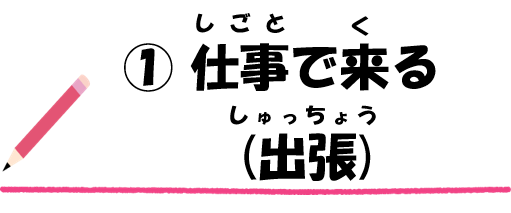 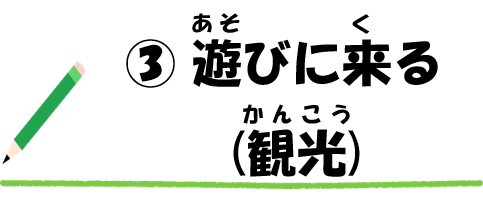 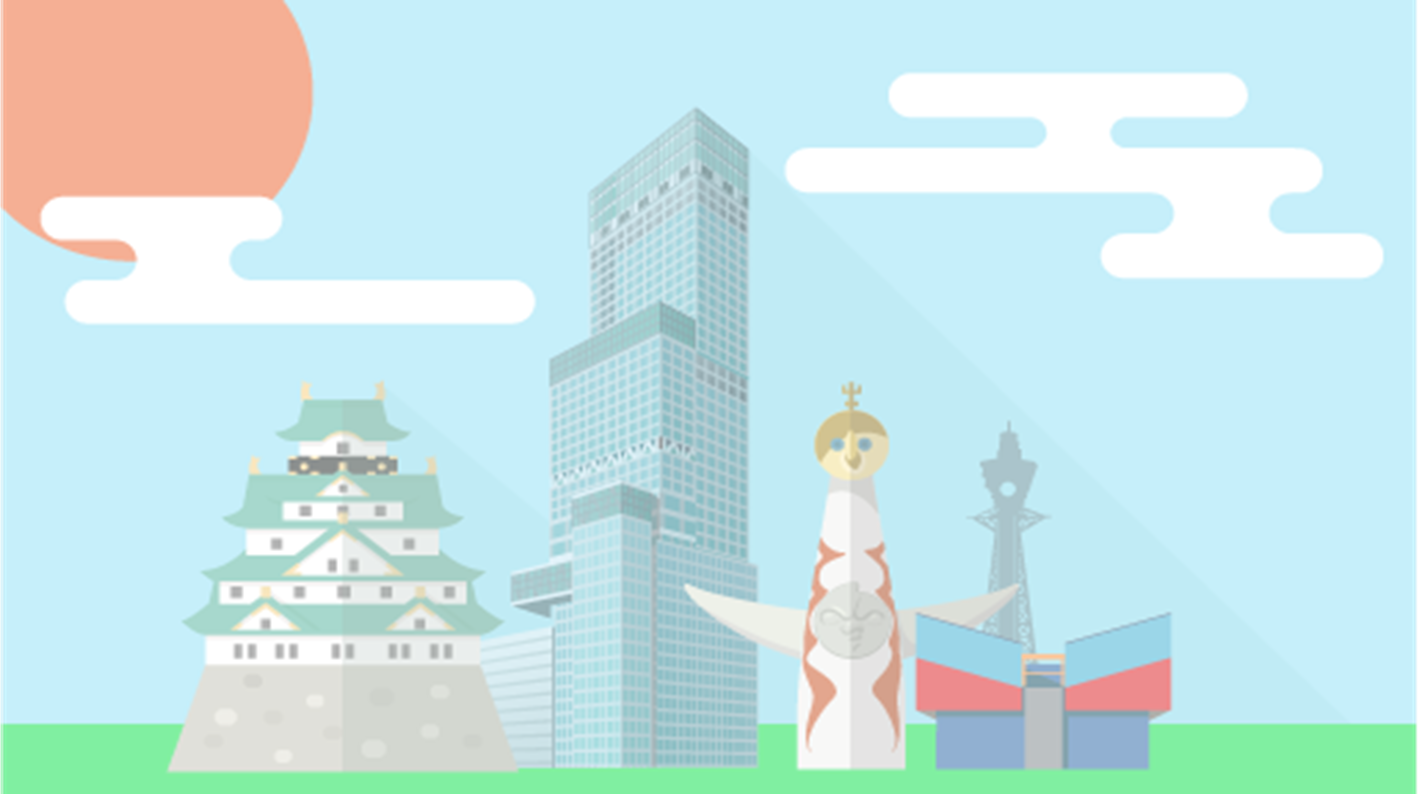 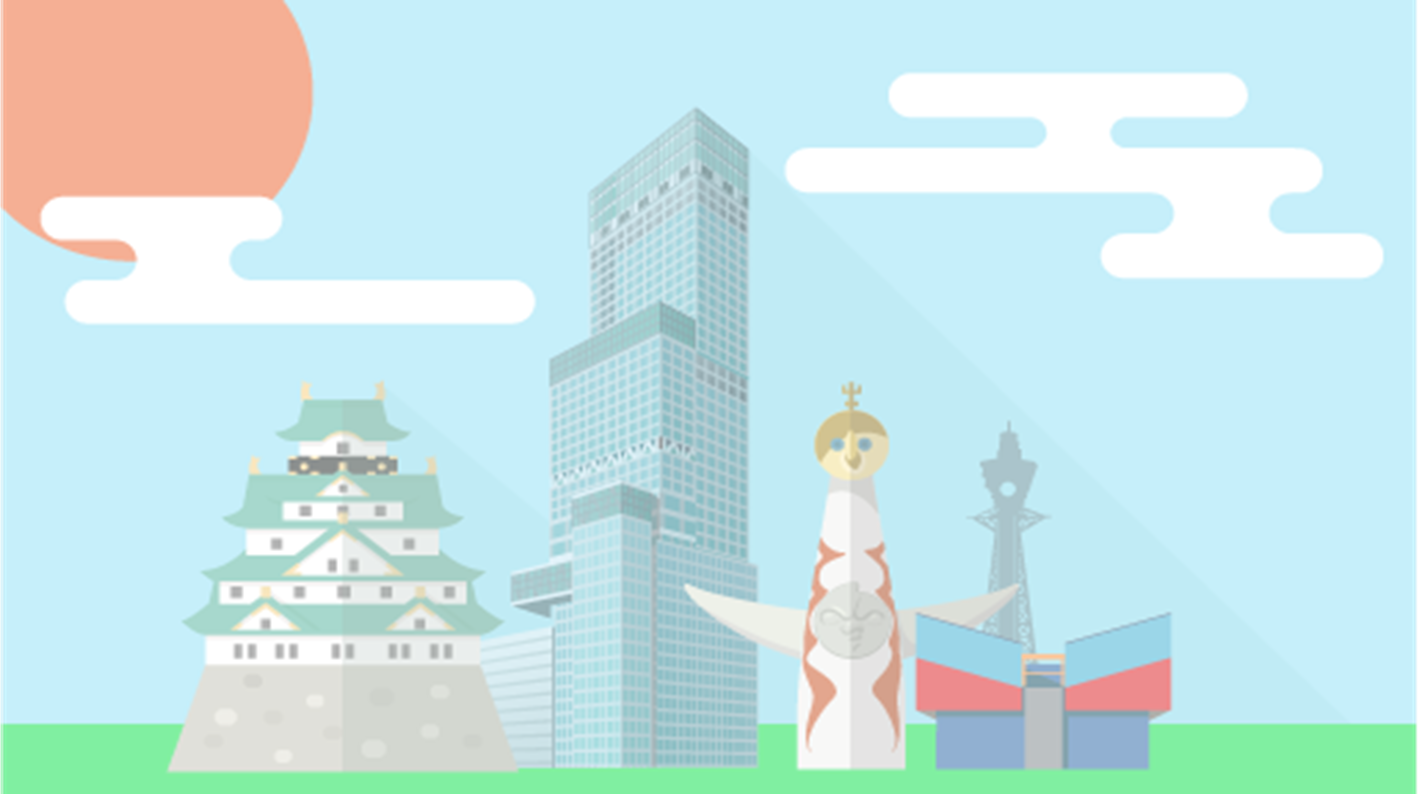 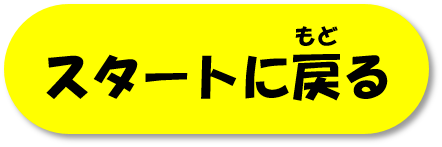 もん
だい
第７問
おお
おおさかふ
もくてき
ばん
なん
く
大阪府に来る目的で１番多いのは何でしょうか？
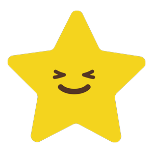 お
おも
ばんごう
せいかい
正解だと思う番号を押してね
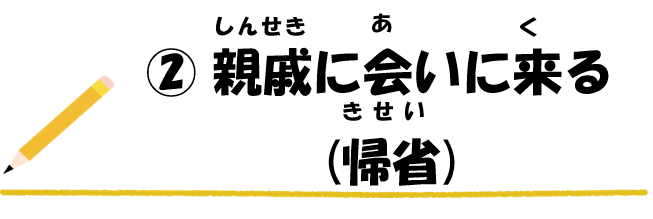 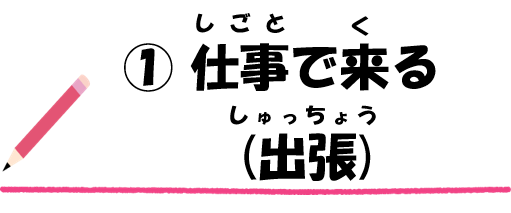 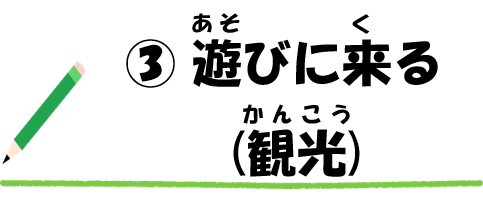 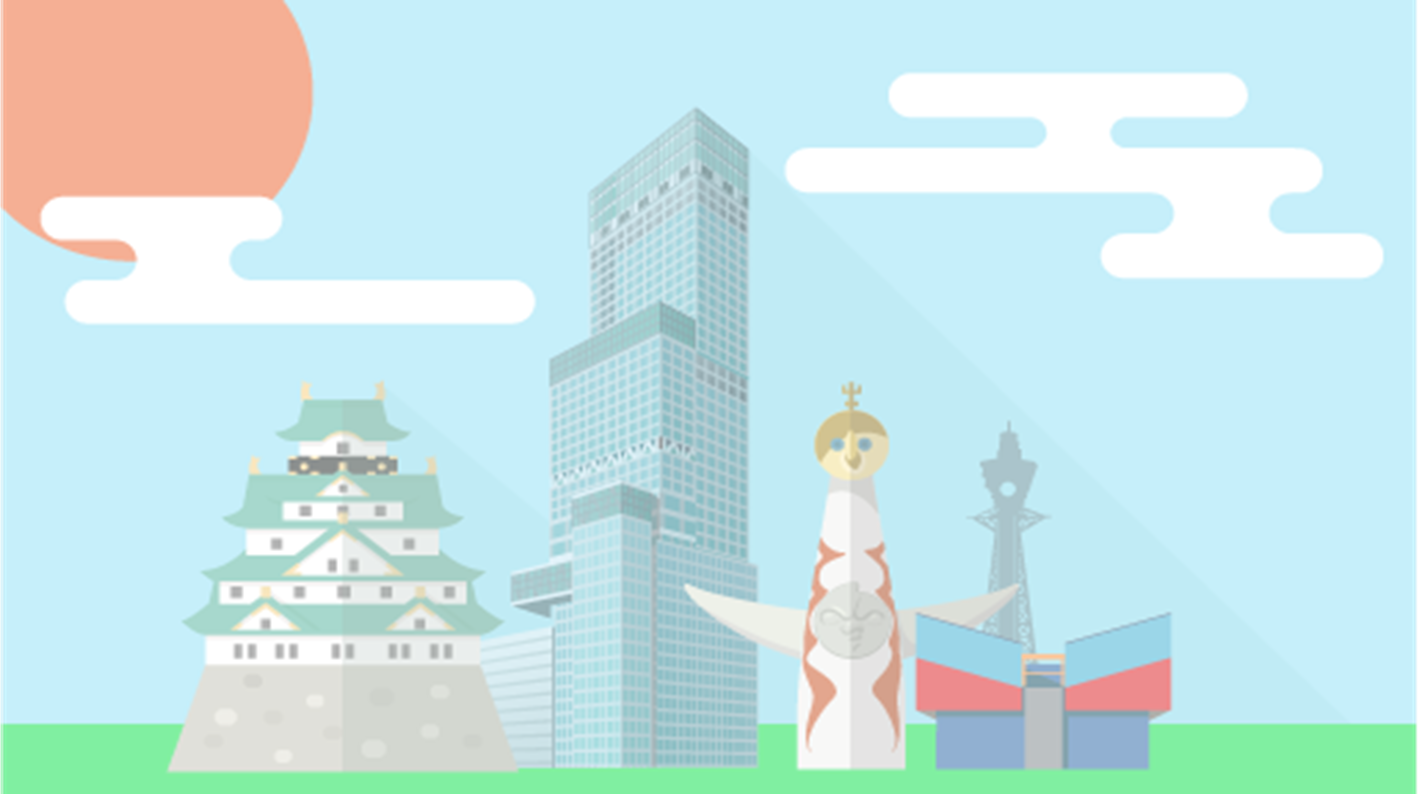 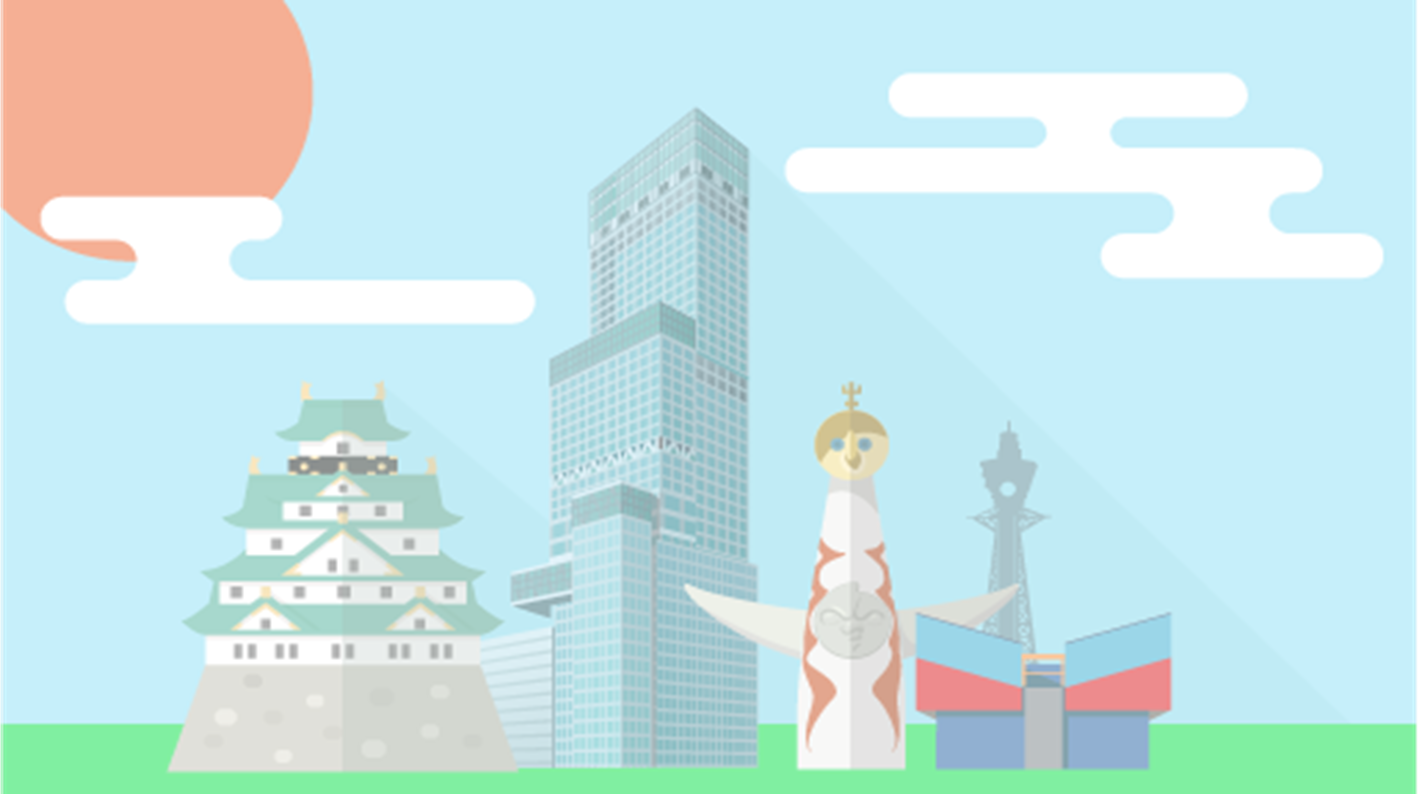 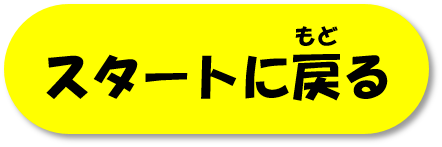 せいかい
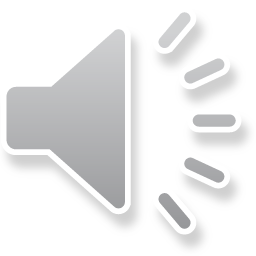 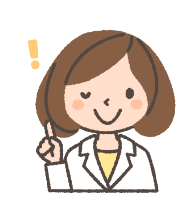 おお
ばん
かんこう
もくてき
１番多い目的は「観光」だよ
い
じょうい
上位３位
ねんじてん
(2019年時点）
かんこう
あそ
く
い
１位　遊びに来る(観光) 　　          　1665万2千(人)
２位　仕事で来る(出張) 　　　　  　　817万5千(人)
３位　親戚に会いに来る(帰省) 　　     608万4千(人)
い
しごと
しゅっちょう
く
きせい
い
く
しんせき
あ
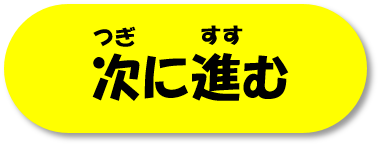 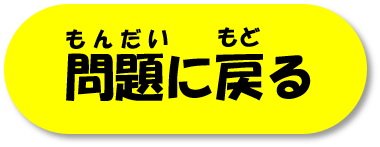 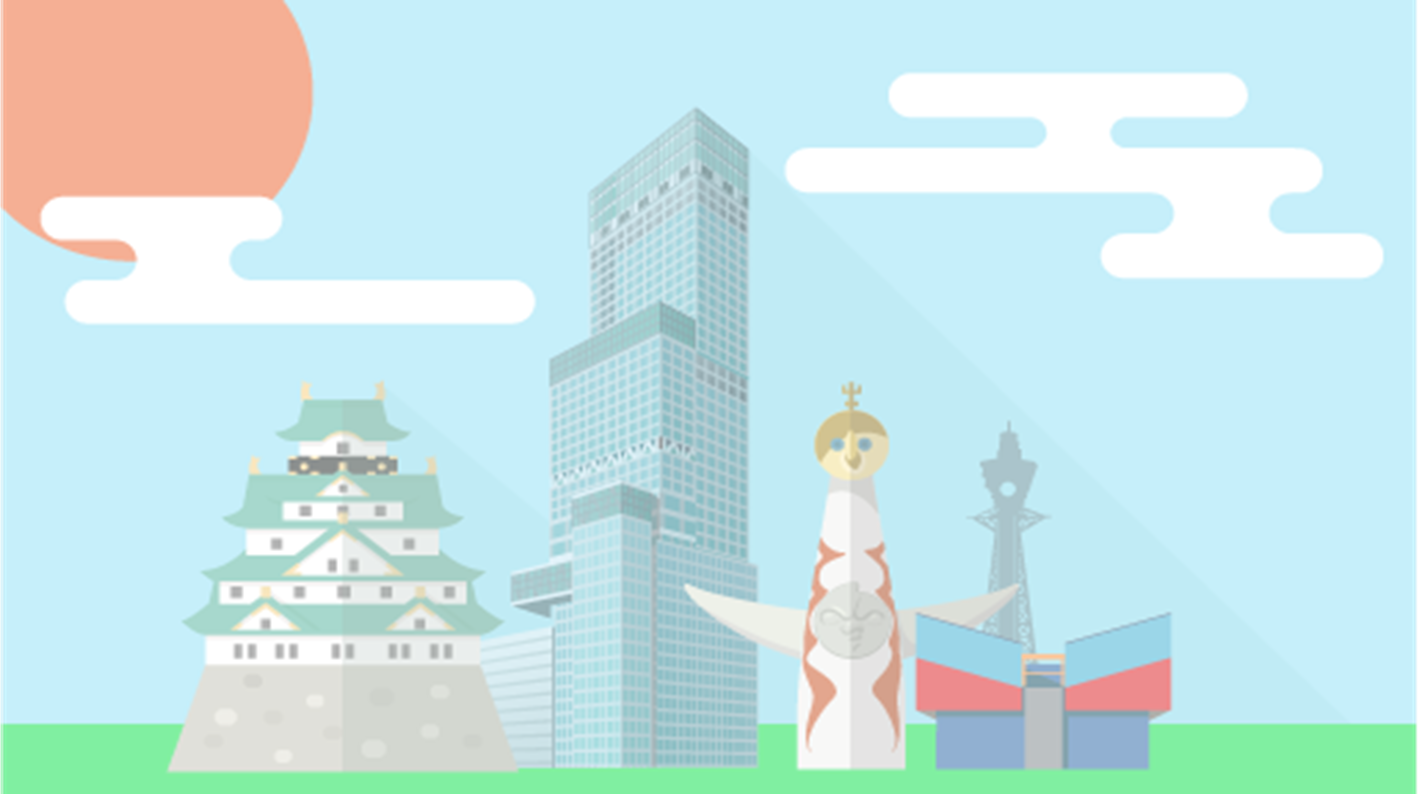 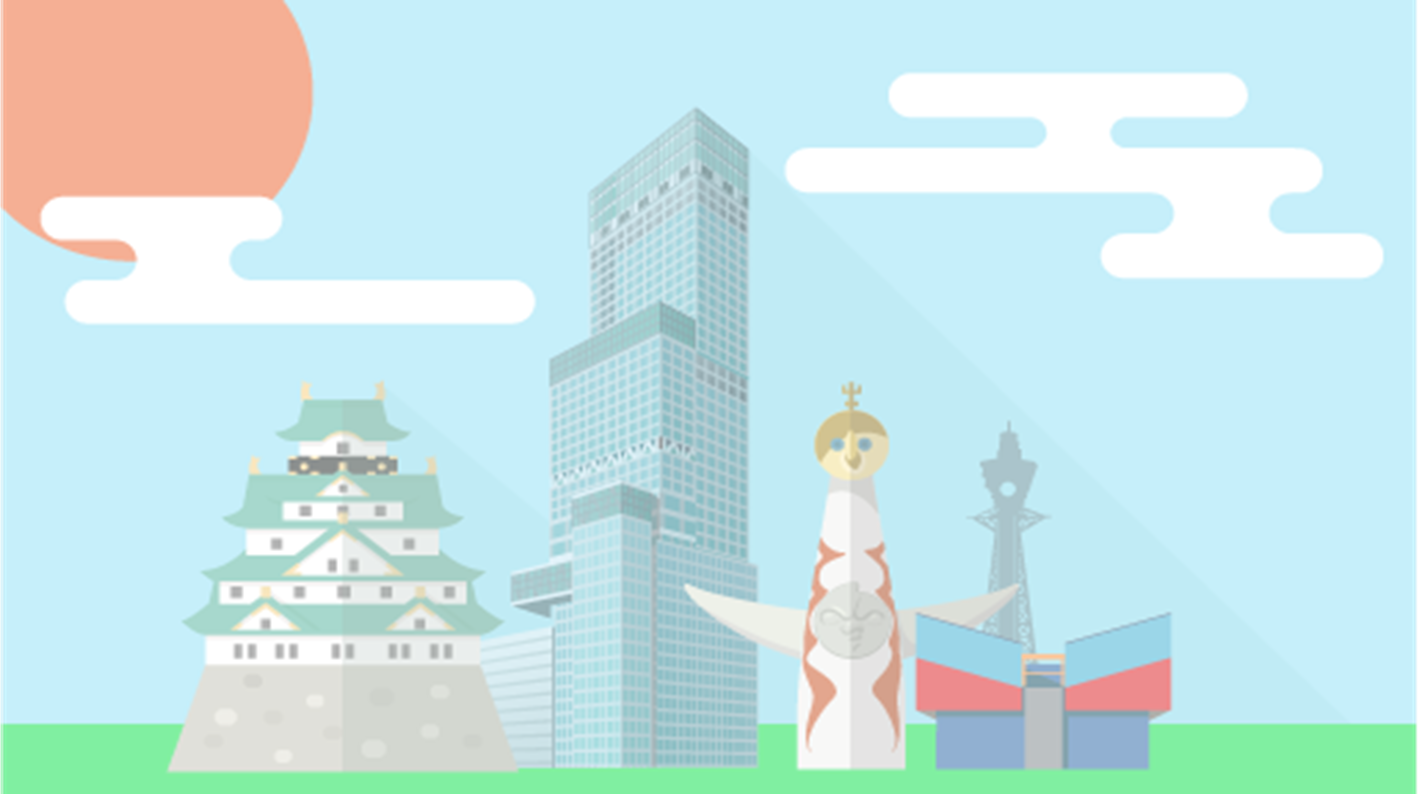 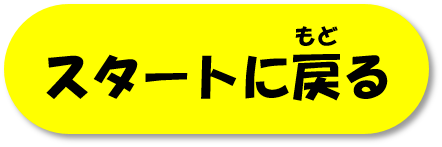 ざんねん
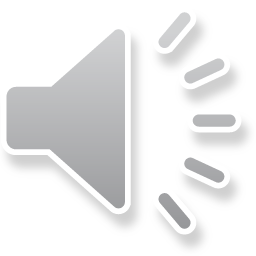 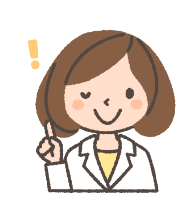 おお
ばん
かんこう
もくてき
１番多い目的は「観光」だよ
い
じょうい
上位３位
ねんじてん
(2019年時点）
かんこう
あそ
く
い
１位　遊びに来る(観光) 　　          　1665万2千(人)
２位　仕事で来る(出張) 　　　　  　　817万5千(人)
３位　親戚に会いに来る(帰省) 　　     608万4千(人)
い
しごと
しゅっちょう
く
きせい
い
く
しんせき
あ
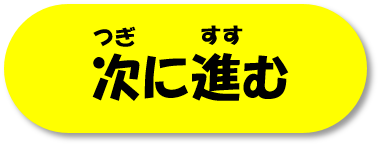 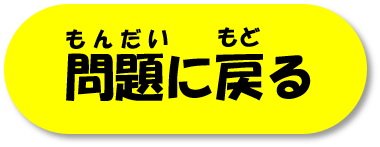 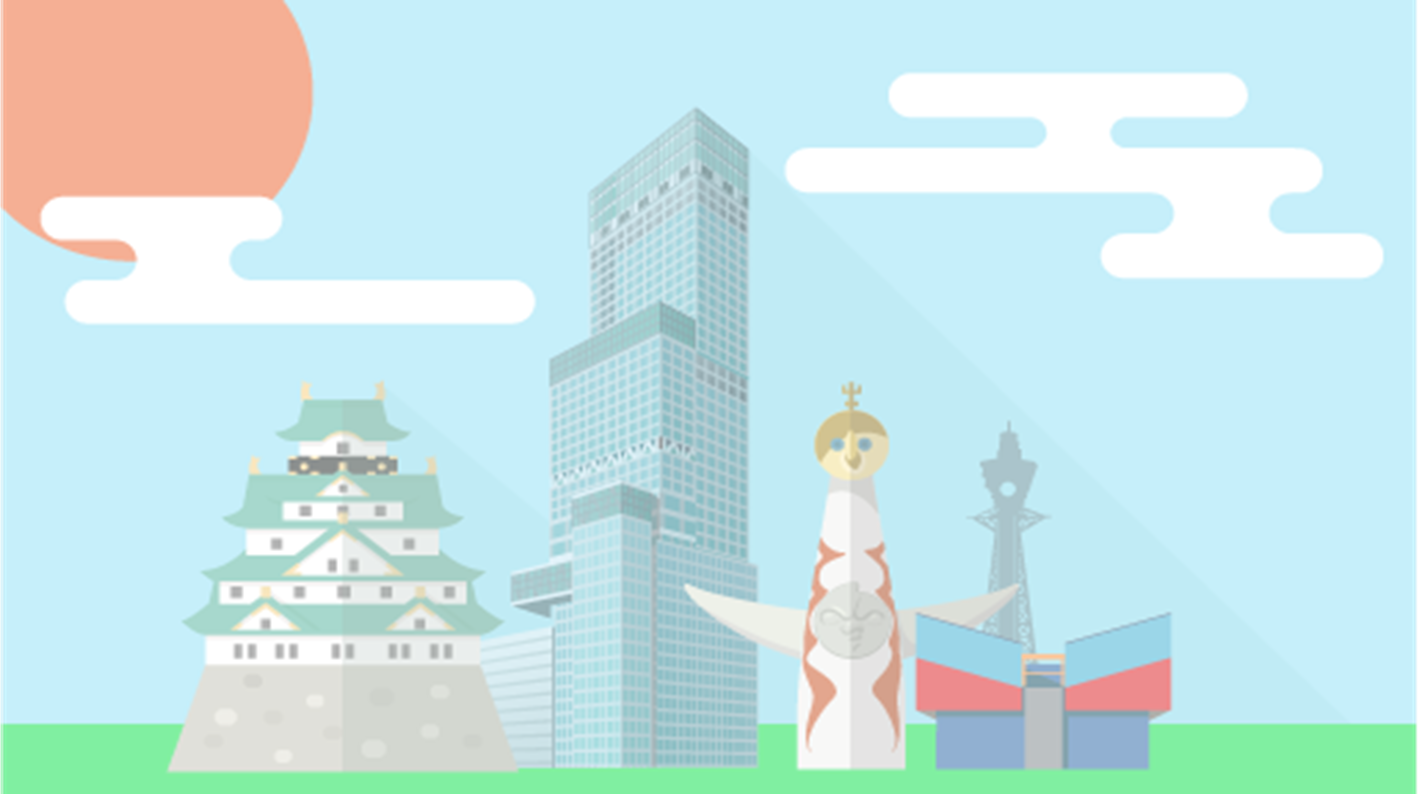 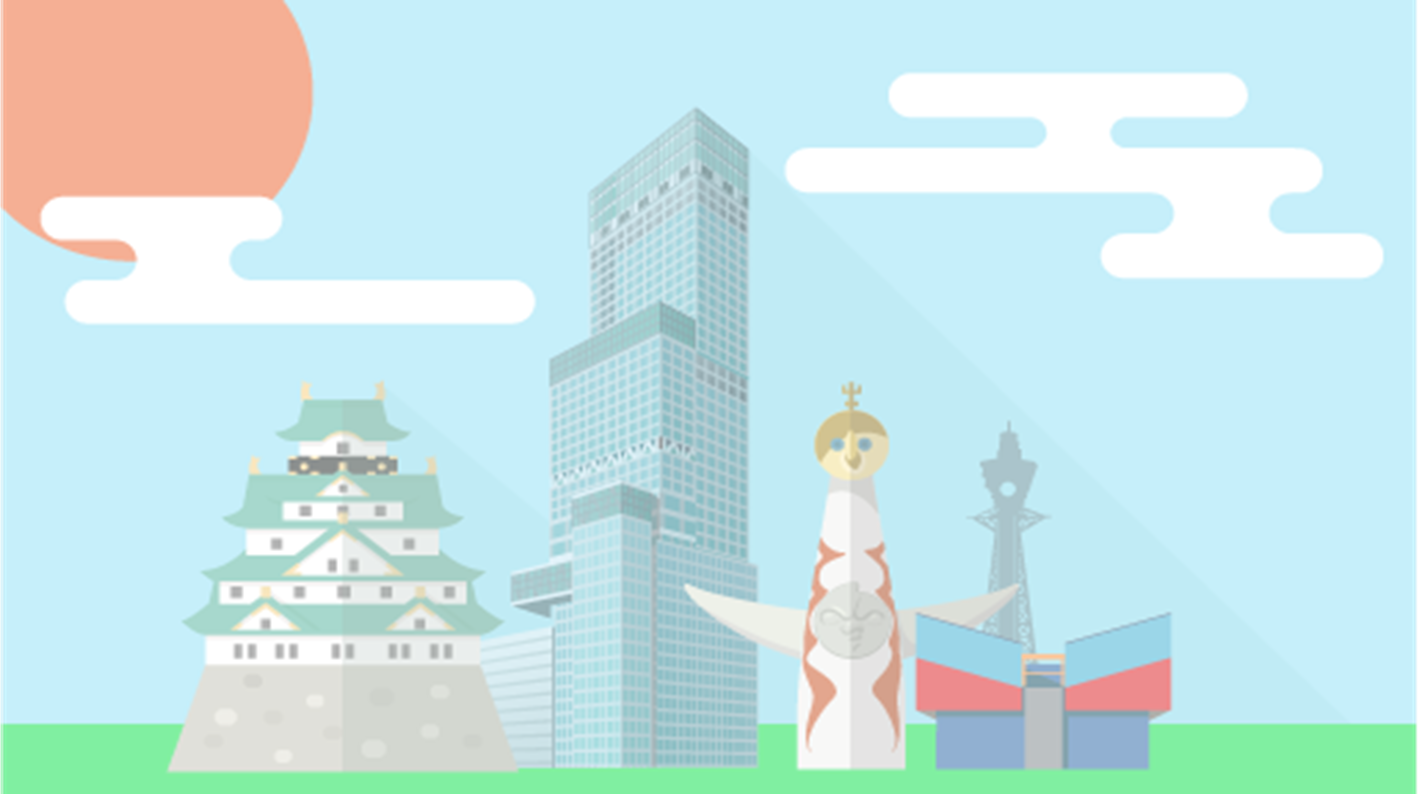 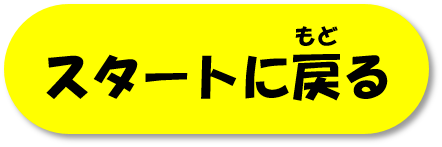 せいかい
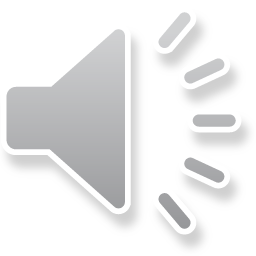 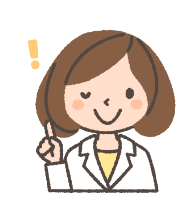 おお
ばん
かんこう
もくてき
１番多い目的は「観光」だよ
い
じょうい
上位３位
ねんじてん
(2019年時点）
かんこう
あそ
く
い
１位　遊びに来る(観光) 　　          　1665万2千(人)
２位　仕事で来る(出張) 　　　　  　　817万5千(人)
３位　親戚に会いに来る(帰省) 　　     608万4千(人)
い
しごと
しゅっちょう
く
きせい
い
く
しんせき
あ
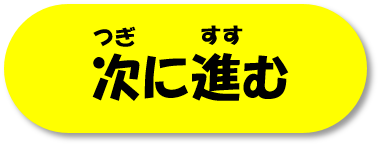 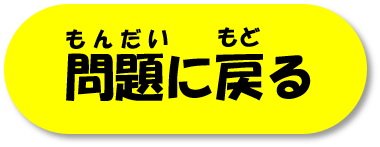 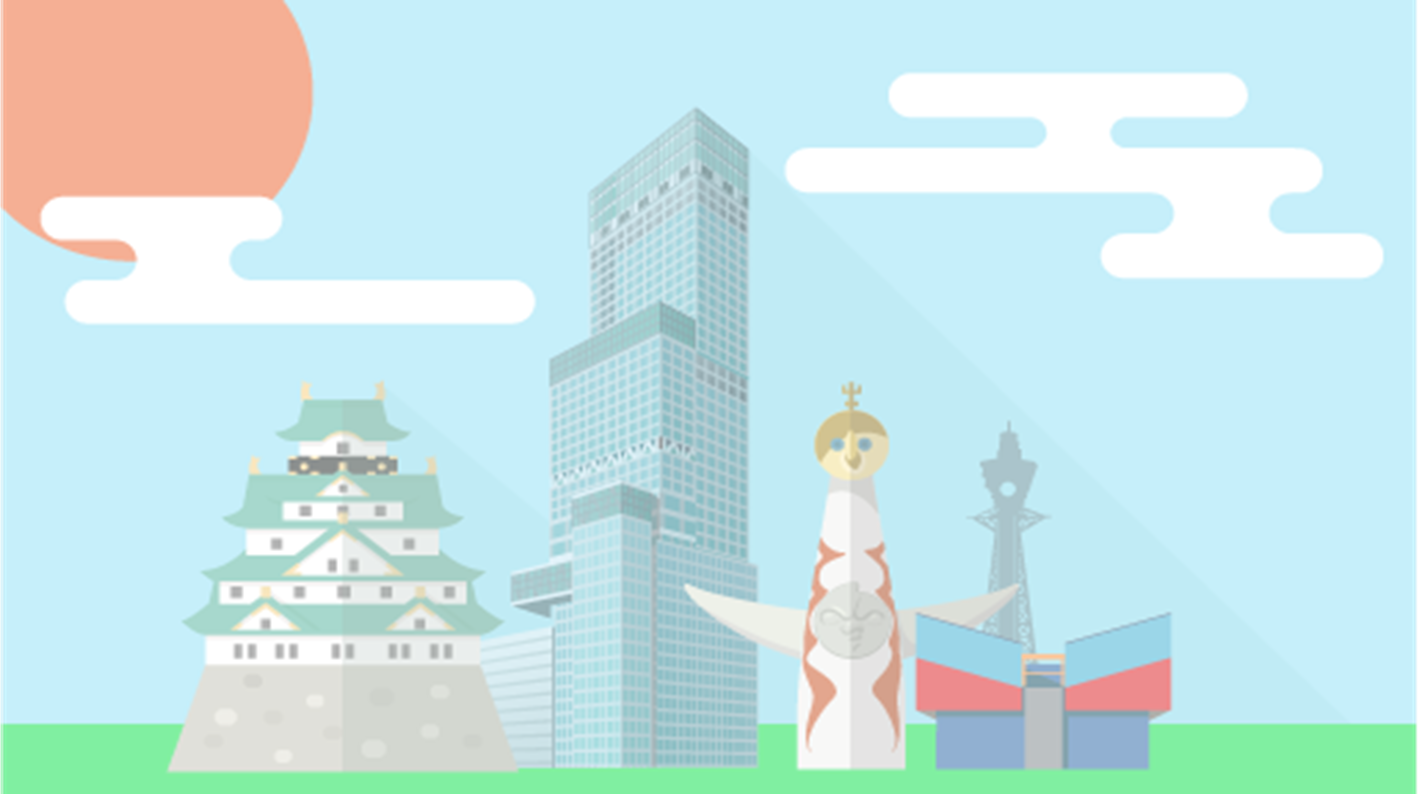 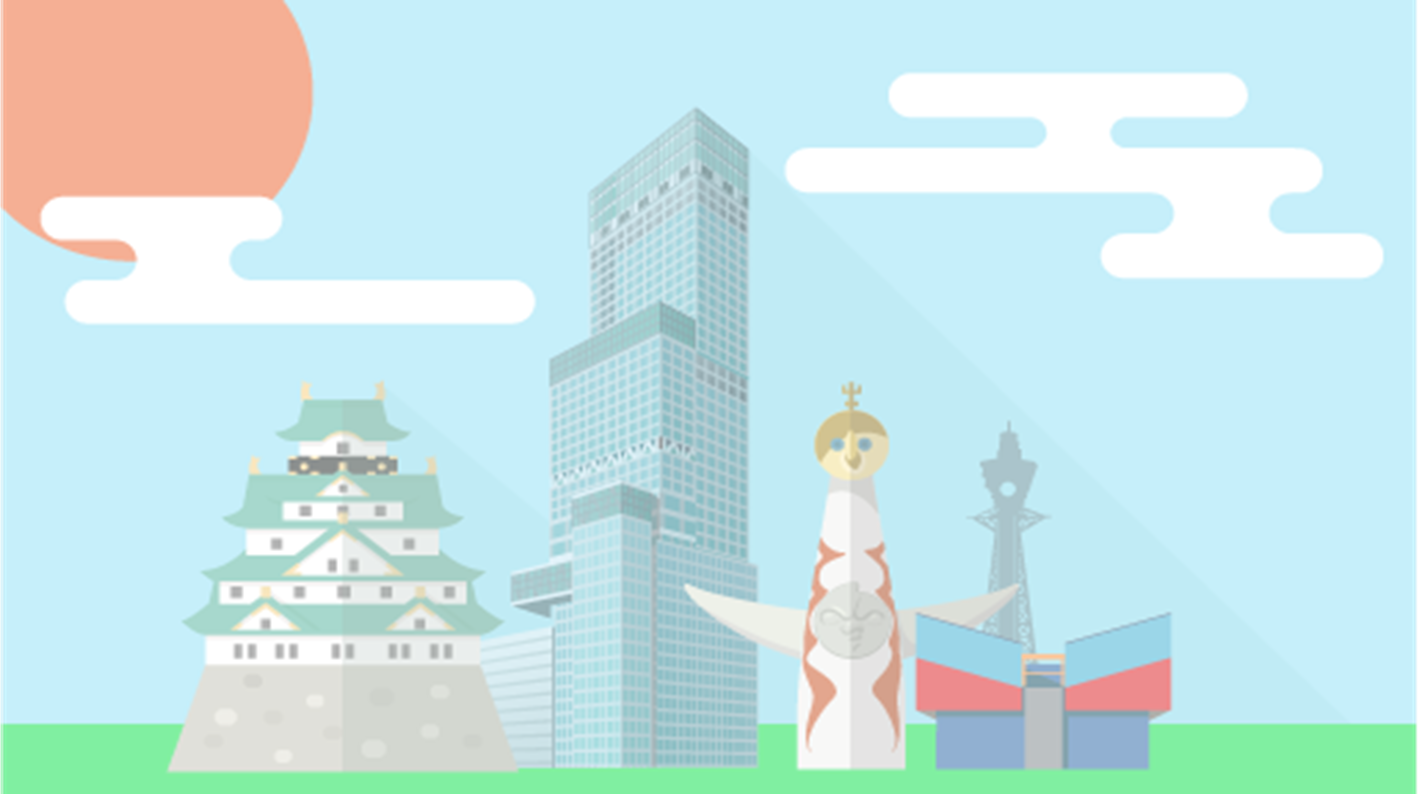 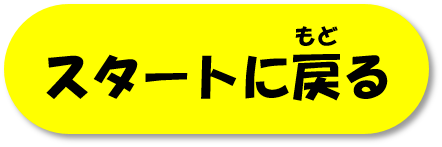 ざんねん
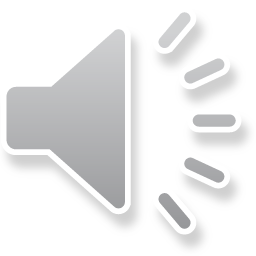 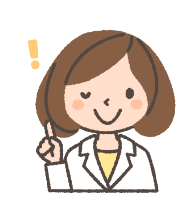 おお
ばん
かんこう
もくてき
１番多い目的は「観光」だよ
い
じょうい
上位３位
ねんじてん
(2019年時点）
かんこう
あそ
く
い
１位　遊びに来る(観光) 　　          　1665万2千(人)
２位　仕事で来る(出張) 　　　　  　　817万5千(人)
３位　親戚に会いに来る(帰省) 　　     608万4千(人)
い
しごと
しゅっちょう
く
きせい
い
く
しんせき
あ
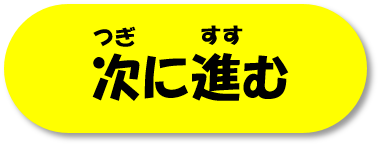 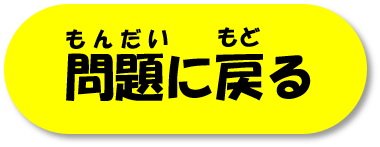 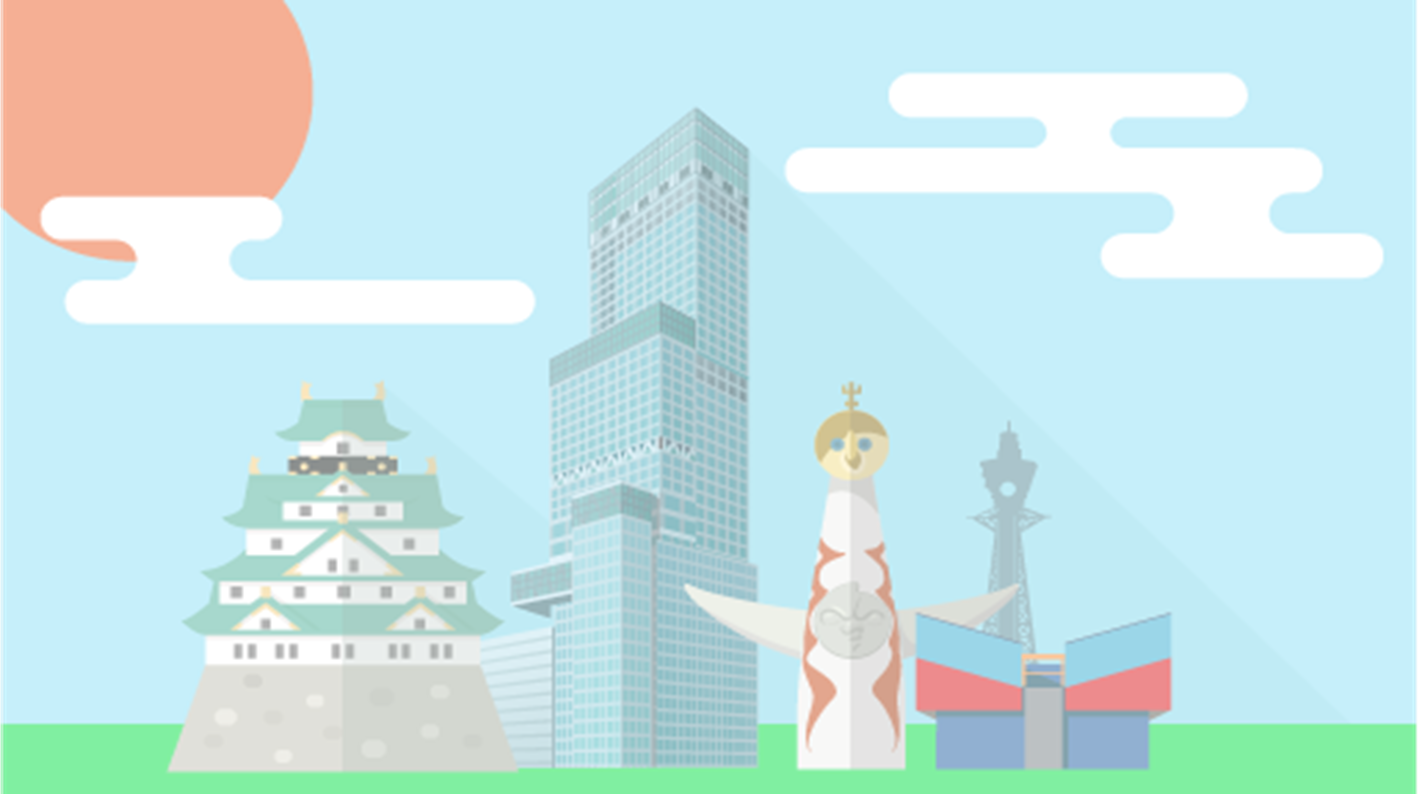 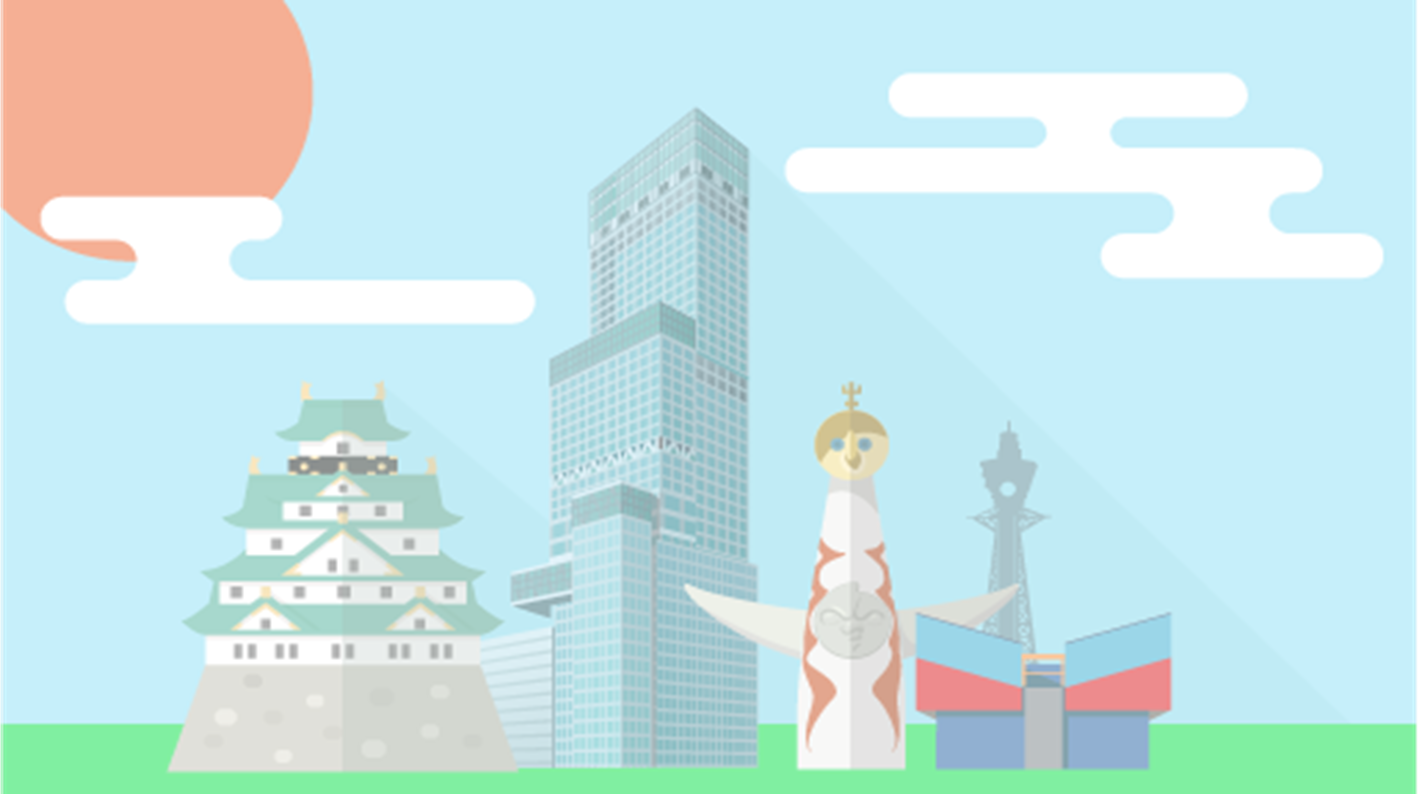 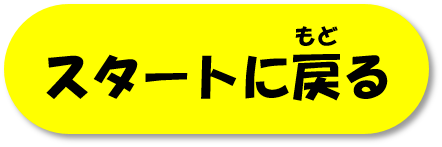 せいかい
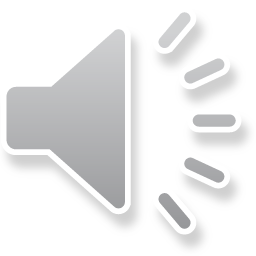 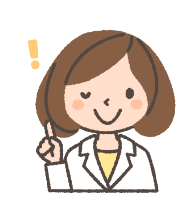 おお
ばん
かんこう
もくてき
１番多い目的は「観光」だよ
い
じょうい
上位３位
ねんじてん
(2019年時点）
かんこう
あそ
く
い
１位　遊びに来る(観光) 　　          　1665万2千(人)
２位　仕事で来る(出張) 　　　　  　　817万5千(人)
３位　親戚に会いに来る(帰省) 　　     608万4千(人)
い
しごと
しゅっちょう
く
きせい
い
く
しんせき
あ
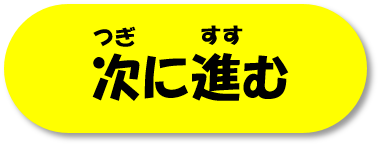 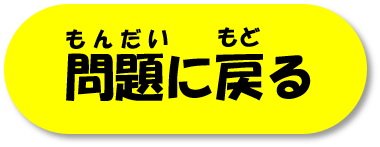 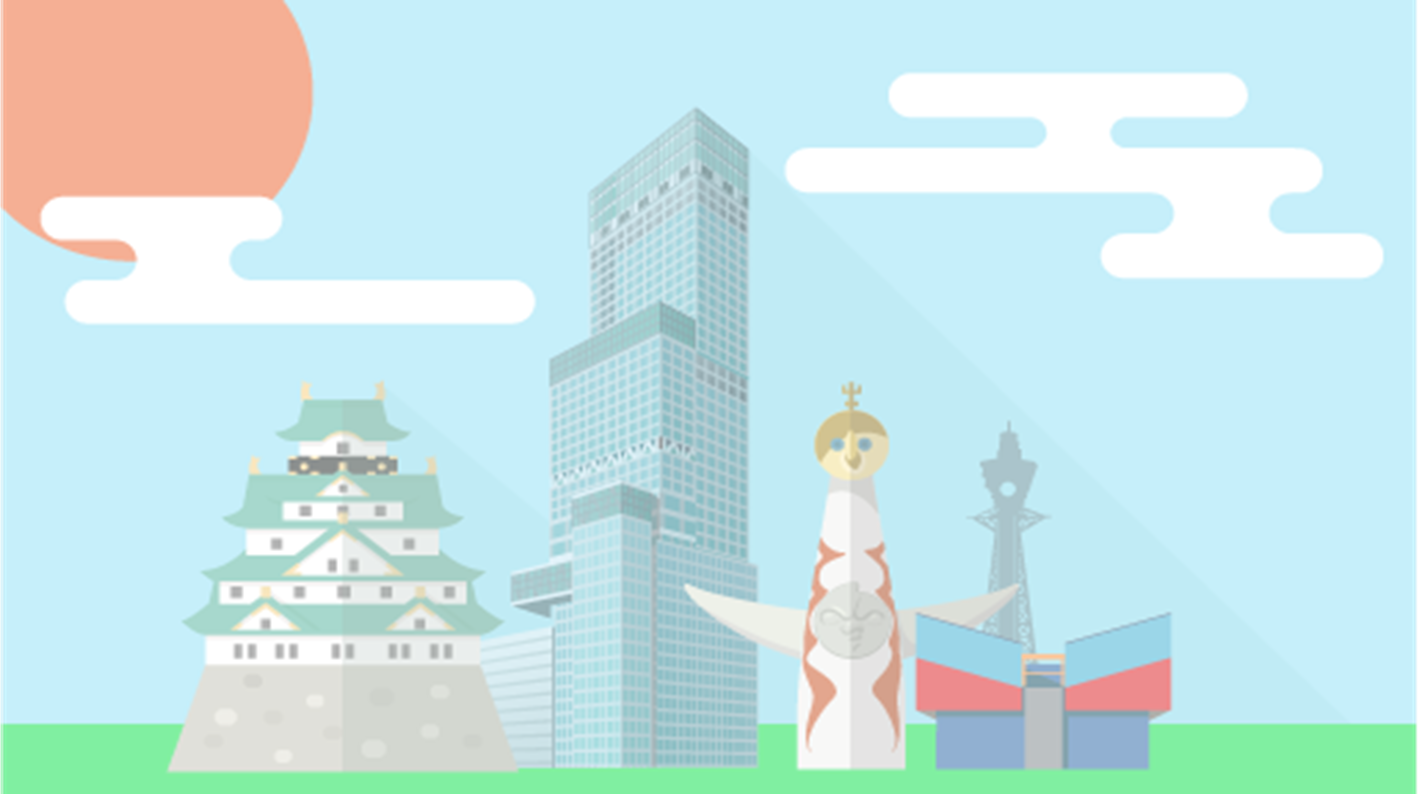 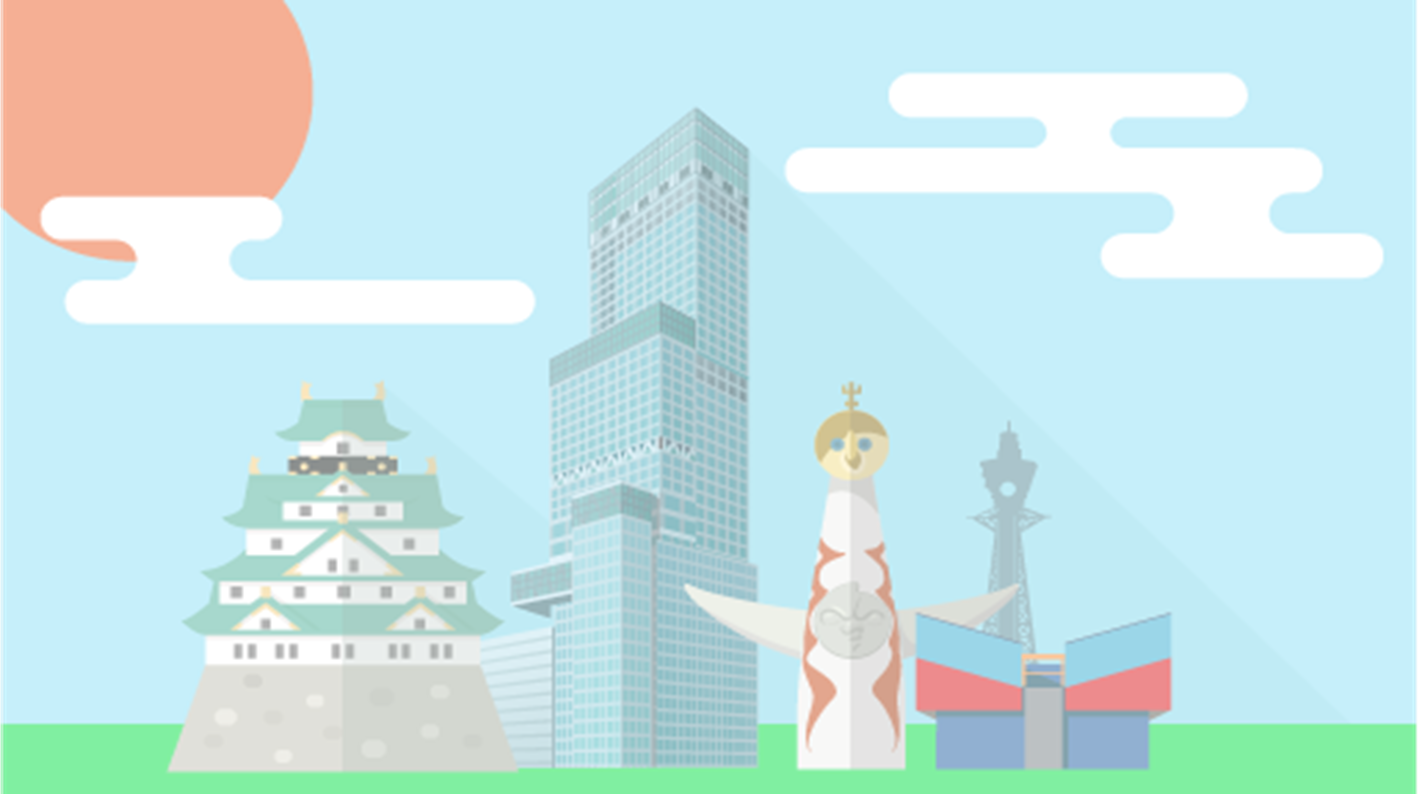 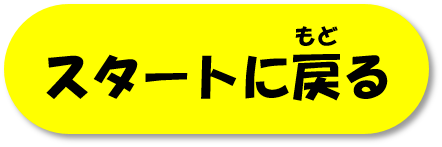 ざんねん
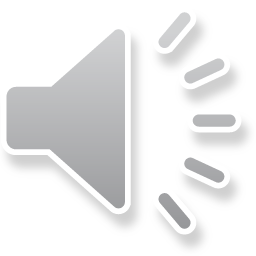 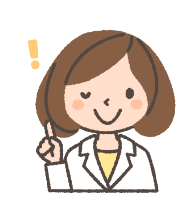 おお
ばん
かんこう
もくてき
１番多い目的は「観光」だよ
い
じょうい
上位３位
ねんじてん
(2019年時点）
かんこう
あそ
く
い
１位　遊びに来る(観光) 　　          　1665万2千(人)
２位　仕事で来る(出張) 　　　　  　　817万5千(人)
３位　親戚に会いに来る(帰省) 　　     608万4千(人)
い
しごと
しゅっちょう
く
きせい
い
く
しんせき
あ
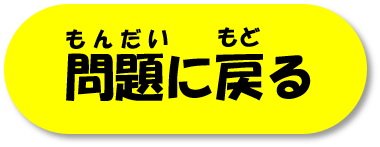 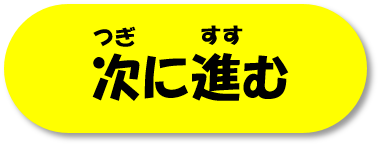 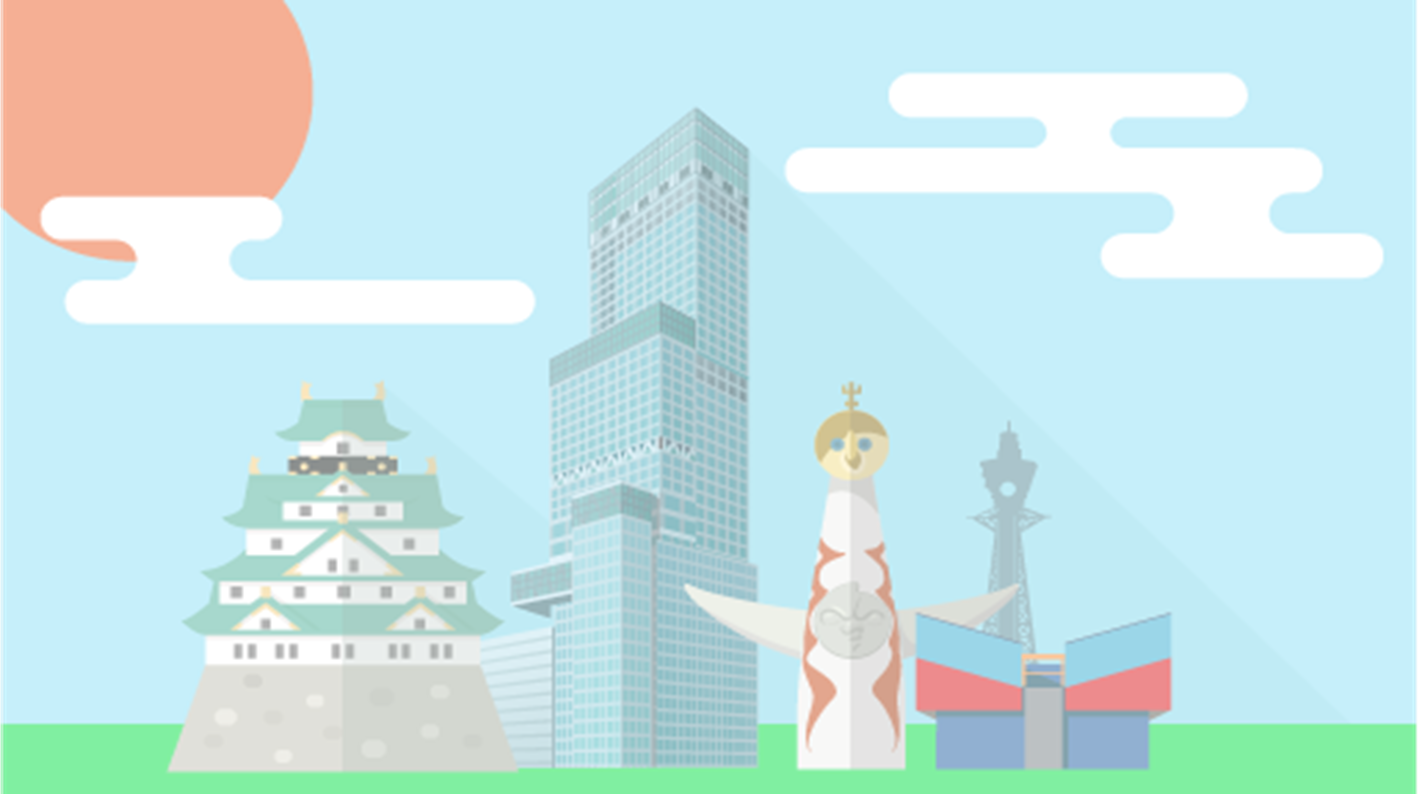 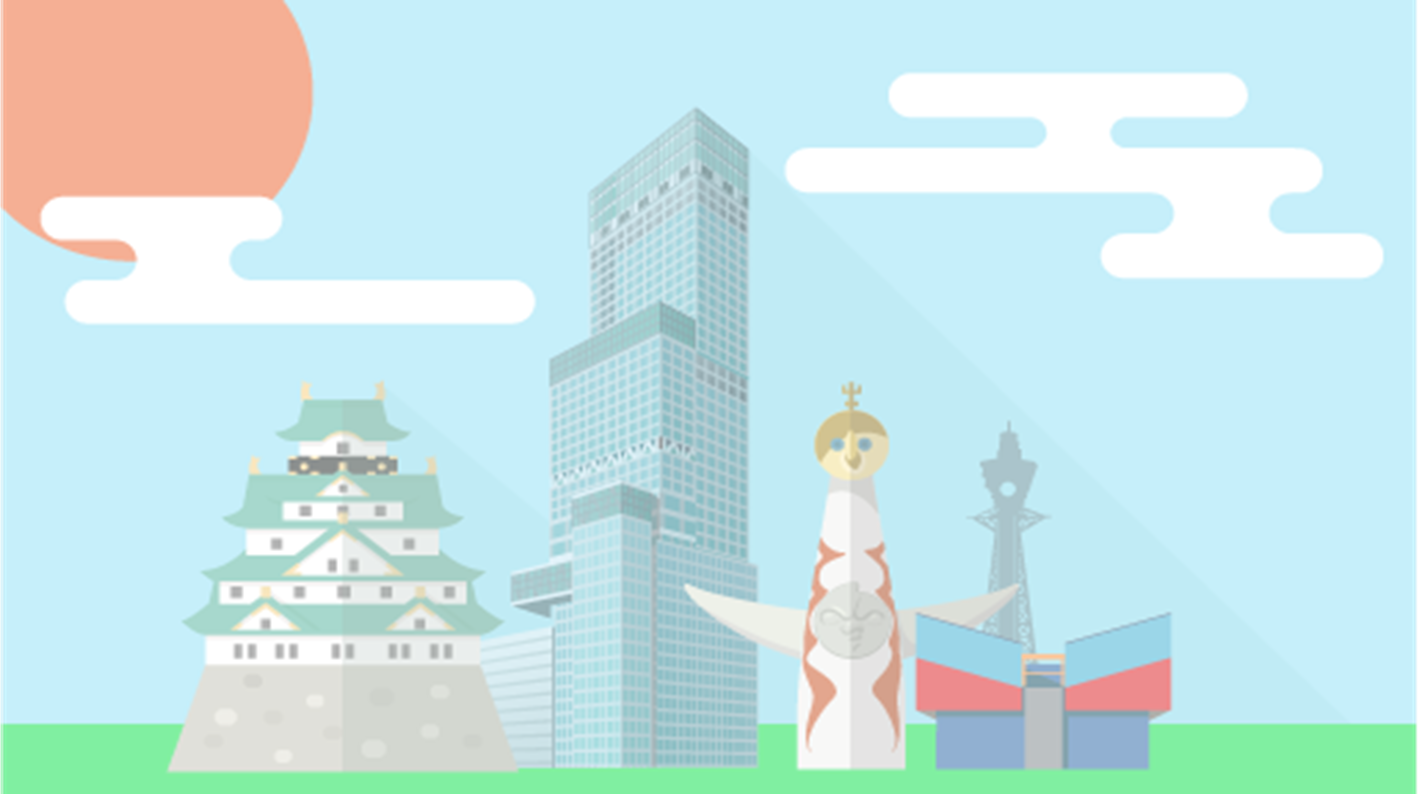 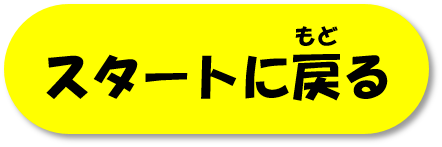 せいかい
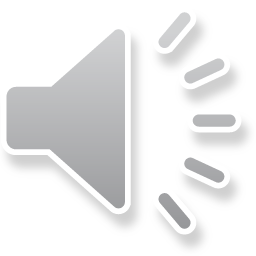 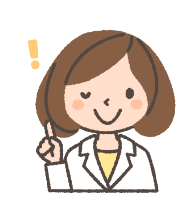 おお
ばん
かんこう
もくてき
１番多い目的は「観光」だよ
い
じょうい
上位３位
ねんじてん
(2019年時点）
かんこう
あそ
く
い
１位　遊びに来る(観光) 　　          　1665万2千(人)
２位　仕事で来る(出張) 　　　　  　　817万5千(人)
３位　親戚に会いに来る(帰省) 　　     608万4千(人)
い
しごと
しゅっちょう
く
きせい
い
く
しんせき
あ
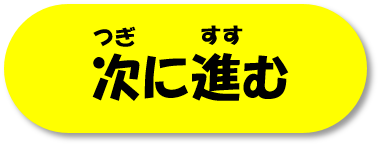 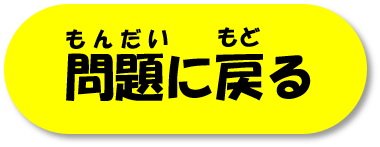 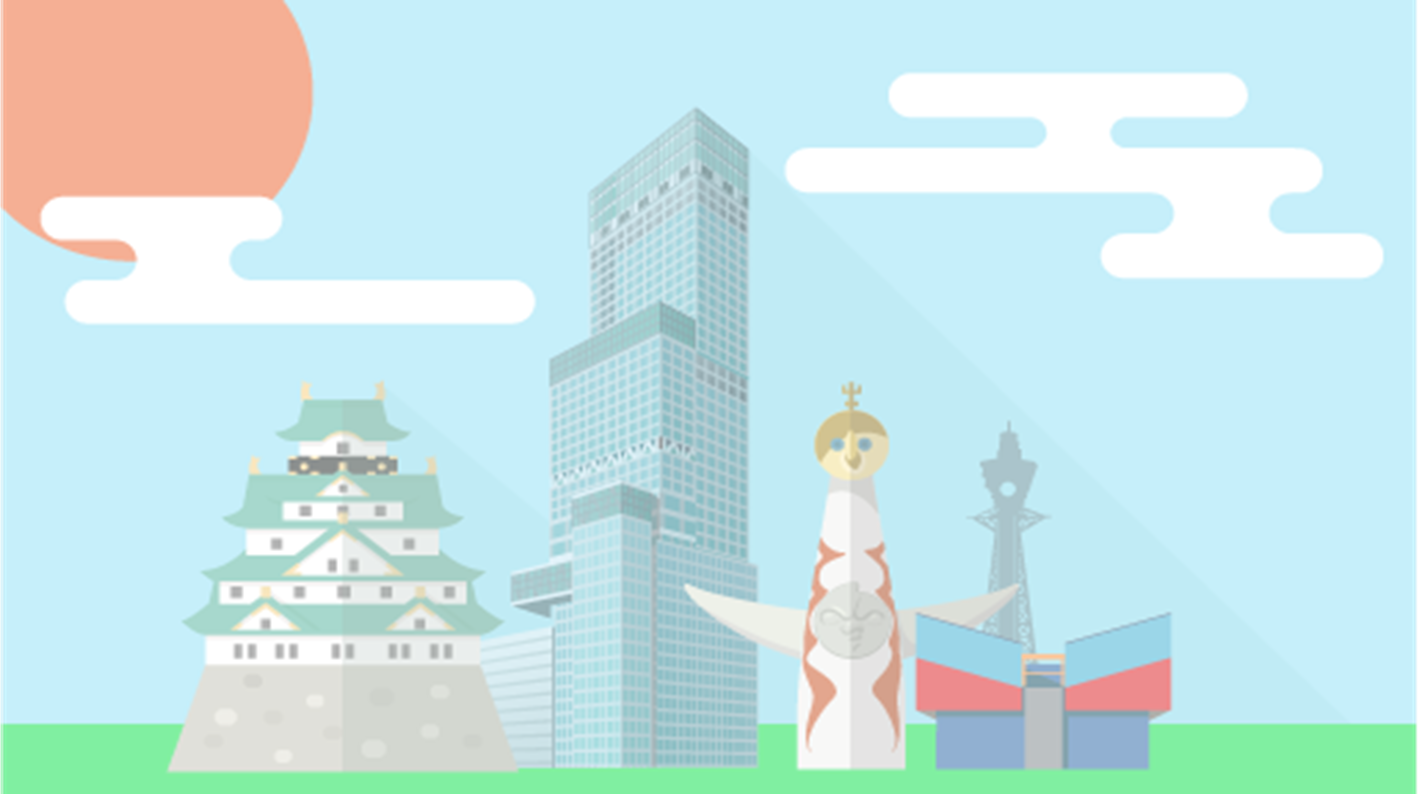 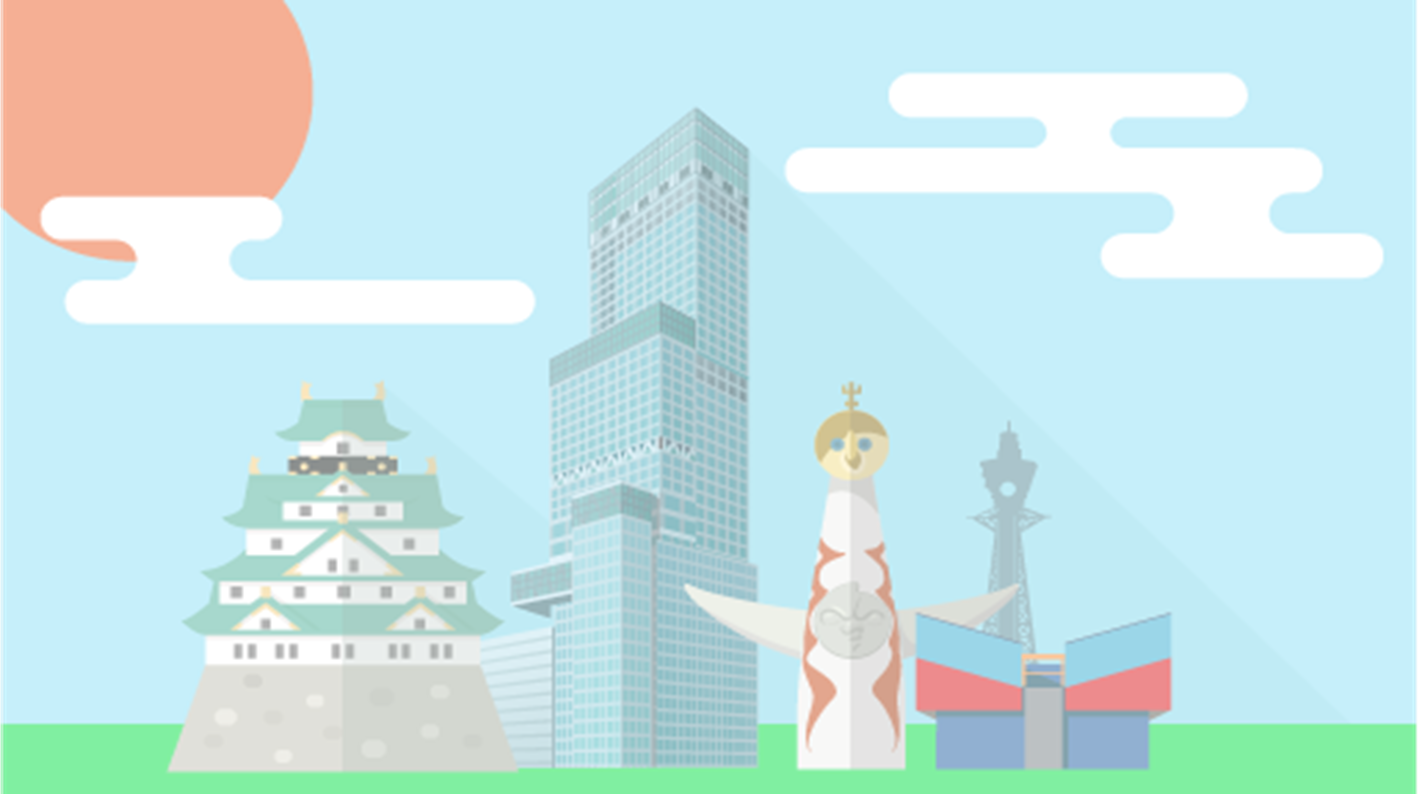 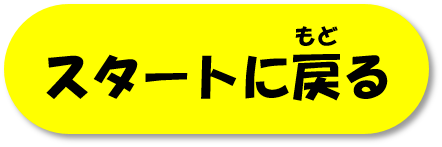 ざんねん
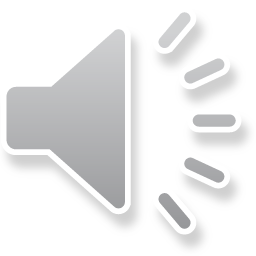 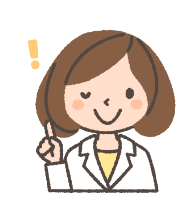 おお
ばん
かんこう
もくてき
１番多い目的は「観光」だよ
い
じょうい
上位３位
ねんじてん
(2019年時点）
かんこう
あそ
く
い
１位　遊びに来る(観光) 　　          　1665万2千(人)
２位　仕事で来る(出張) 　　　　  　　817万5千(人)
３位　親戚に会いに来る(帰省) 　　     608万4千(人)
い
しごと
しゅっちょう
く
きせい
い
く
しんせき
あ
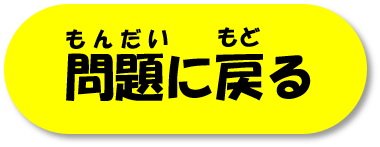 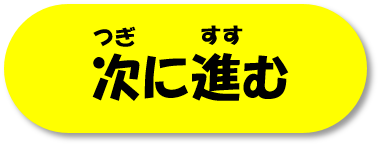 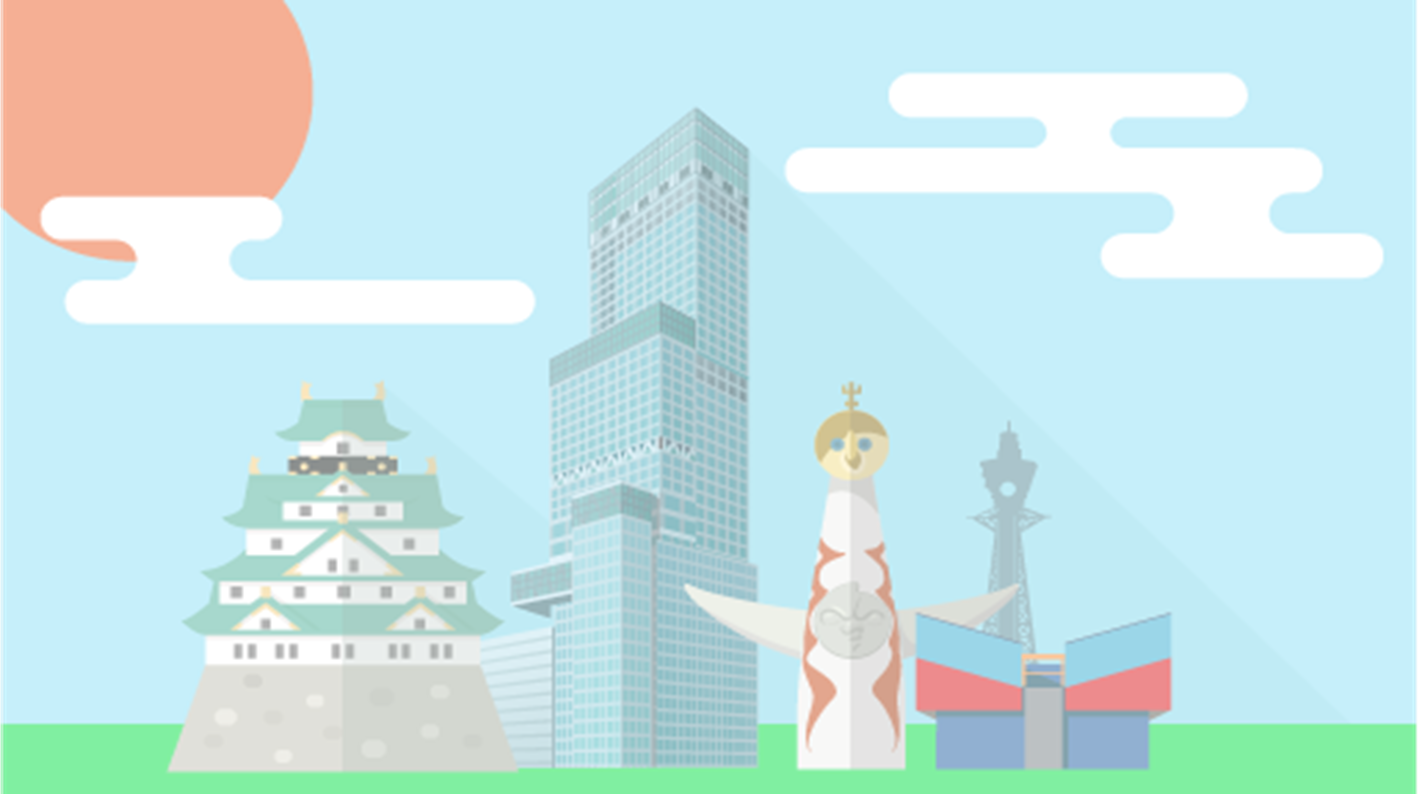 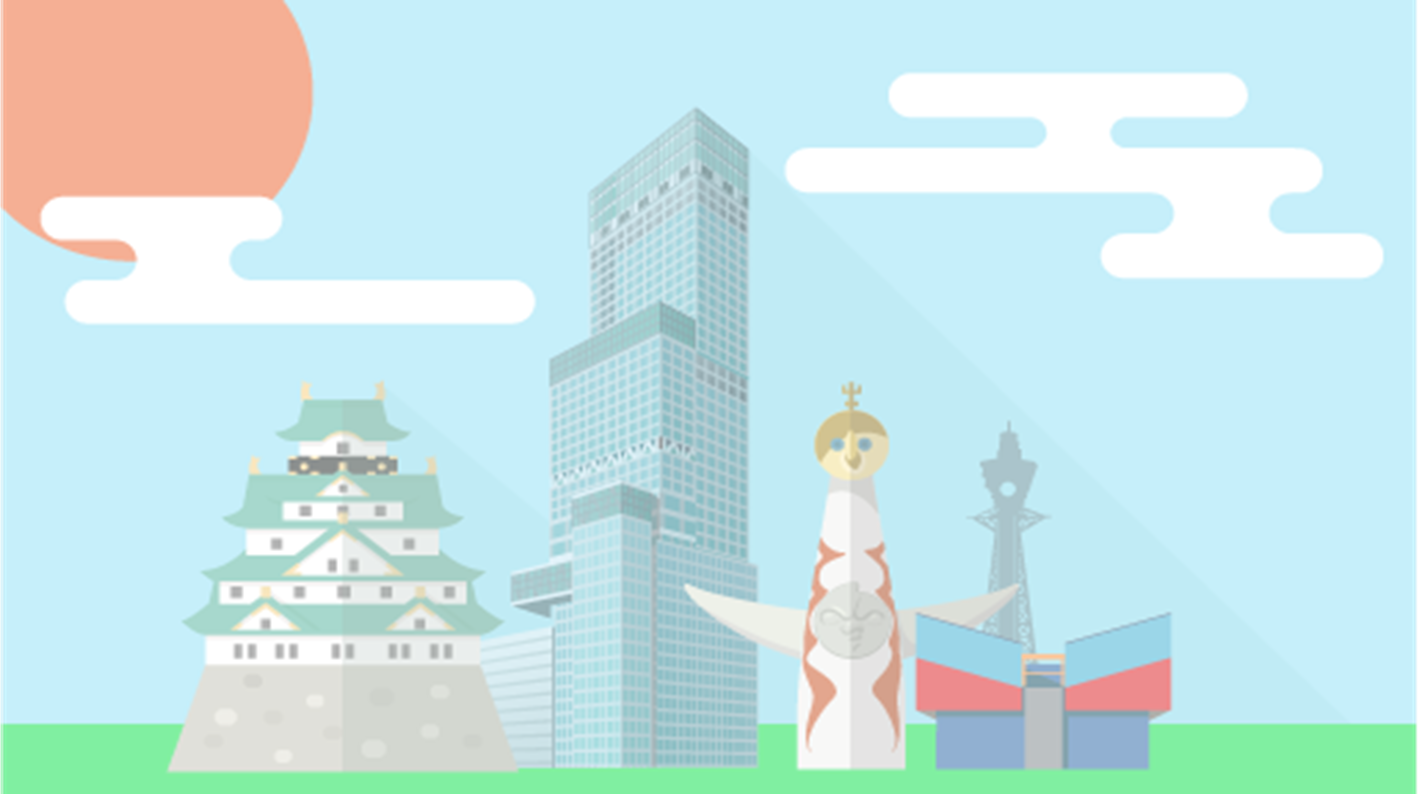 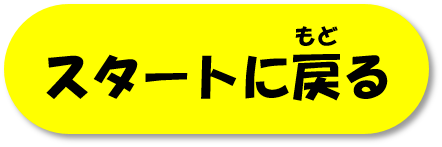 せいかい
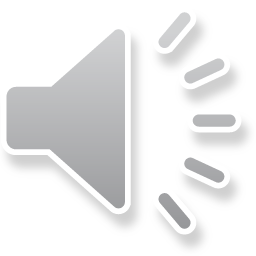 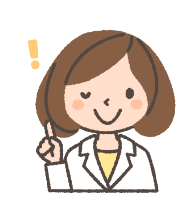 おお
ばん
かんこう
もくてき
１番多い目的は「観光」だよ
い
じょうい
上位３位
ねんじてん
(2019年時点）
かんこう
あそ
く
い
１位　遊びに来る(観光) 　　          　1665万2千(人)
２位　仕事で来る(出張) 　　　　  　　817万5千(人)
３位　親戚に会いに来る(帰省) 　　     608万4千(人)
い
しごと
しゅっちょう
く
きせい
い
く
しんせき
あ
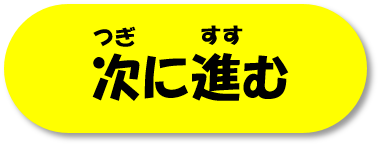 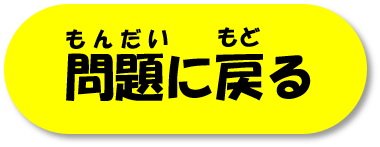 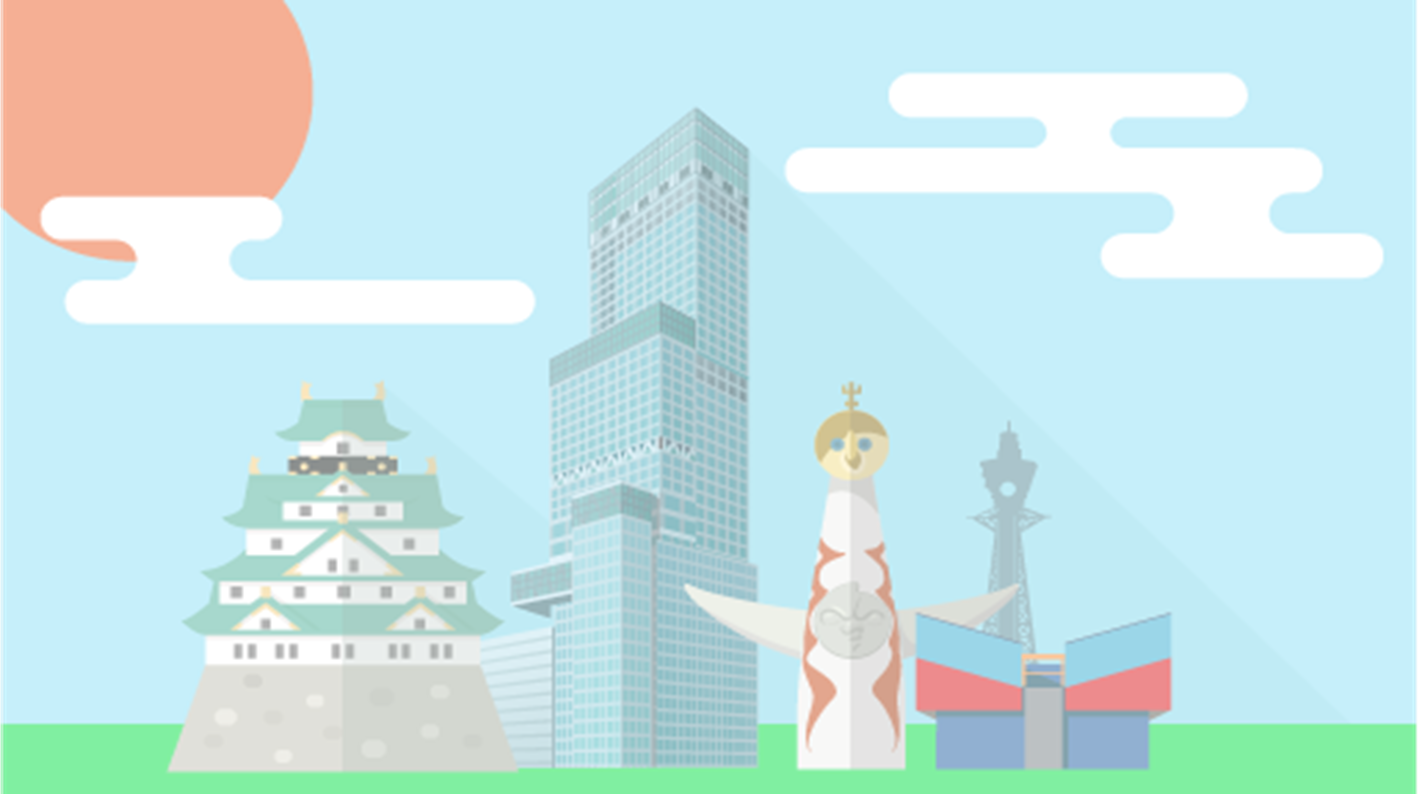 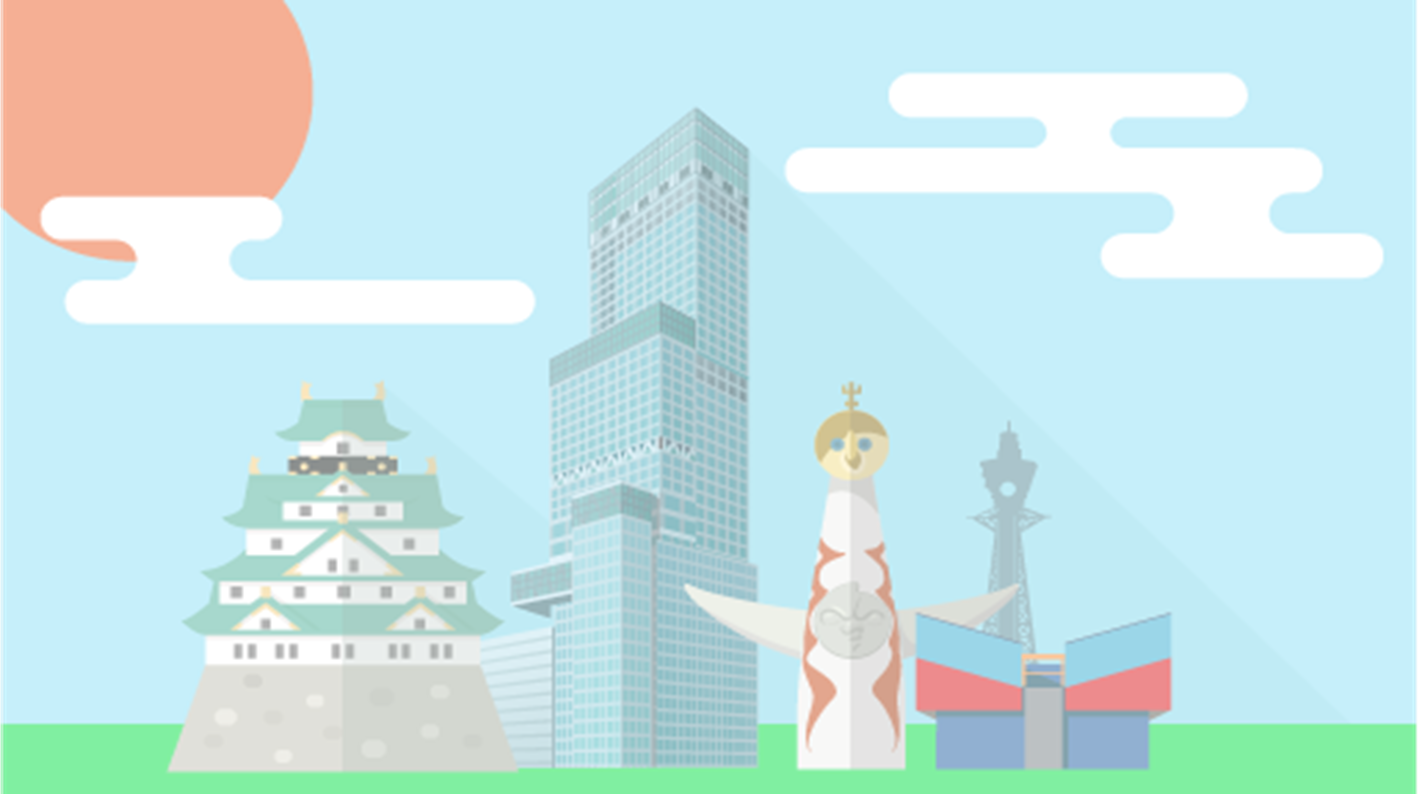 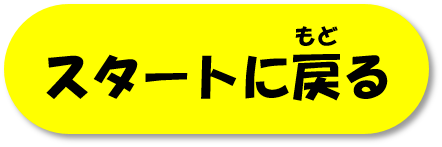 ざんねん
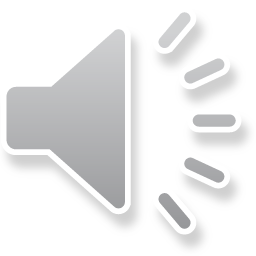 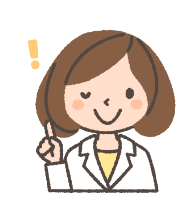 おお
ばん
かんこう
もくてき
１番多い目的は「観光」だよ
い
じょうい
上位３位
ねんじてん
(2019年時点）
かんこう
あそ
く
い
１位　遊びに来る(観光) 　　          　1665万2千(人)
２位　仕事で来る(出張) 　　　　  　　817万5千(人)
３位　親戚に会いに来る(帰省) 　　     608万4千(人)
い
しごと
しゅっちょう
く
きせい
い
く
しんせき
あ
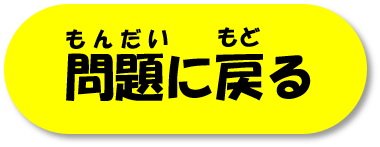 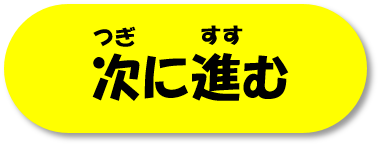 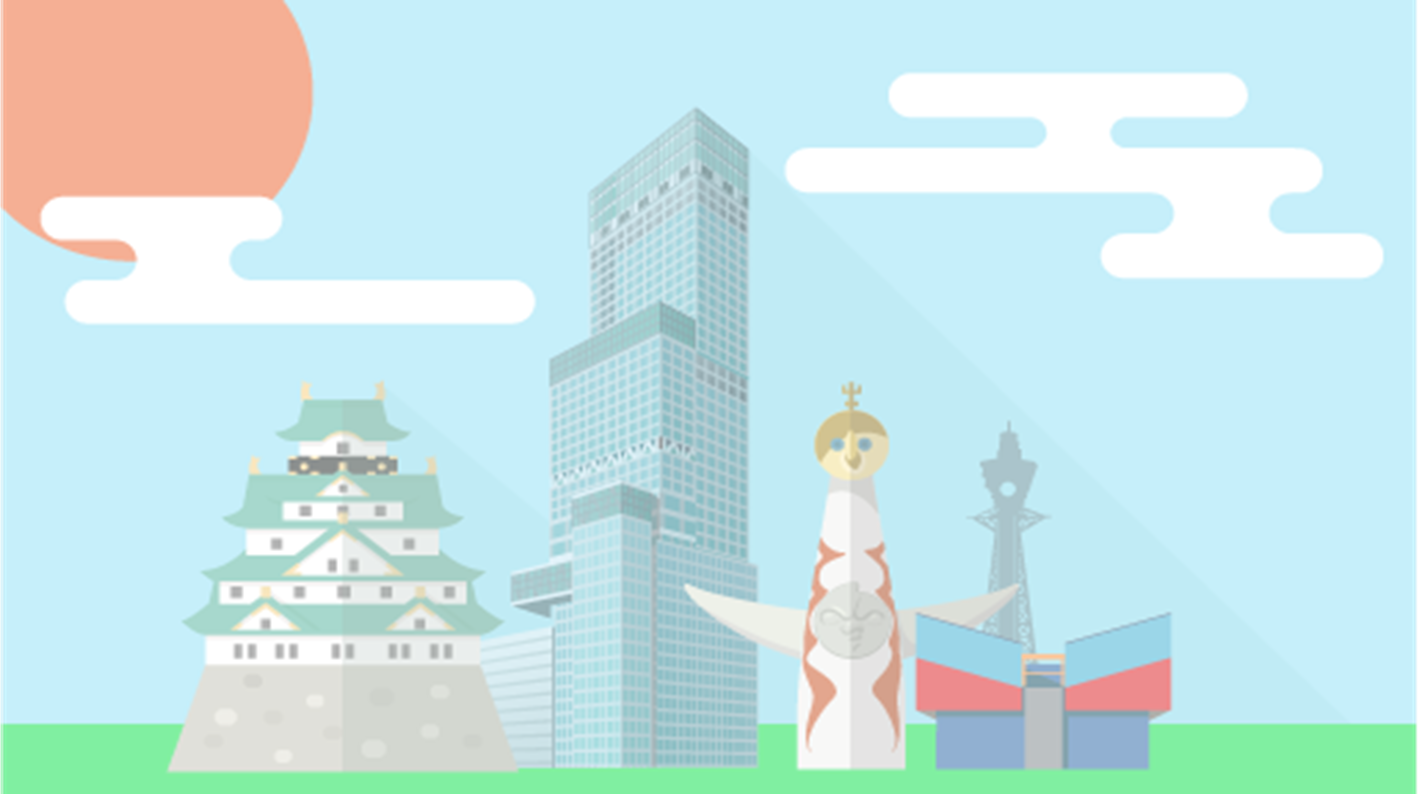 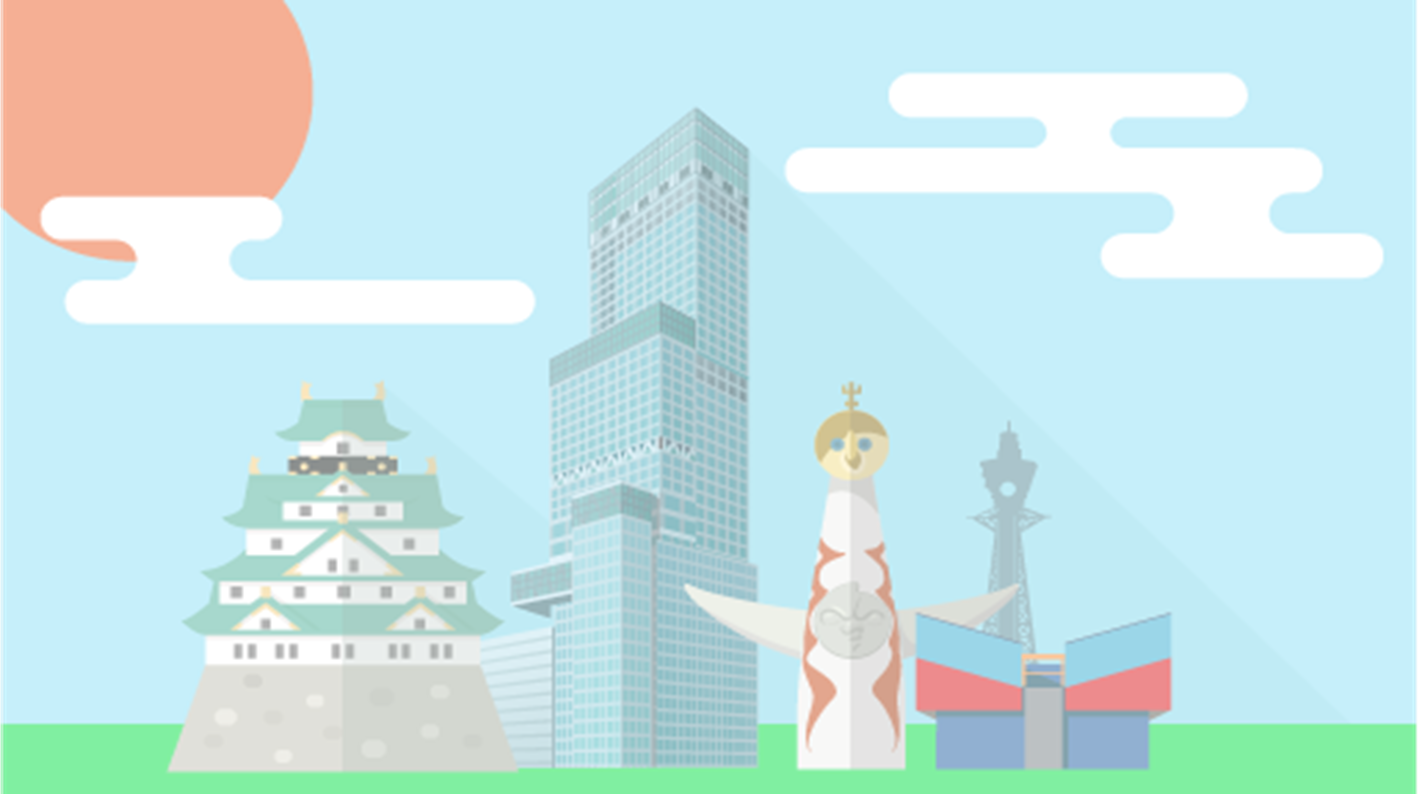 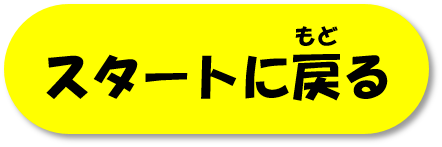 せいかい
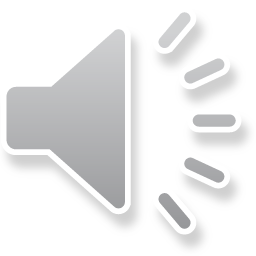 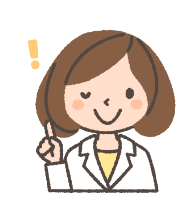 おお
ばん
かんこう
もくてき
１番多い目的は「観光」だよ
い
じょうい
上位３位
ねんじてん
(2019年時点）
かんこう
あそ
く
い
１位　遊びに来る(観光) 　　          　1665万2千(人)
２位　仕事で来る(出張) 　　　　  　　817万5千(人)
３位　親戚に会いに来る(帰省) 　　     608万4千(人)
い
しごと
しゅっちょう
く
きせい
い
く
しんせき
あ
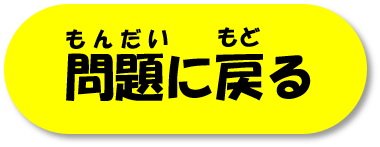 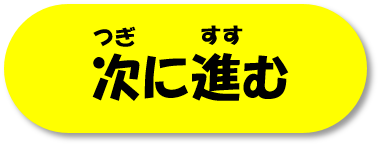 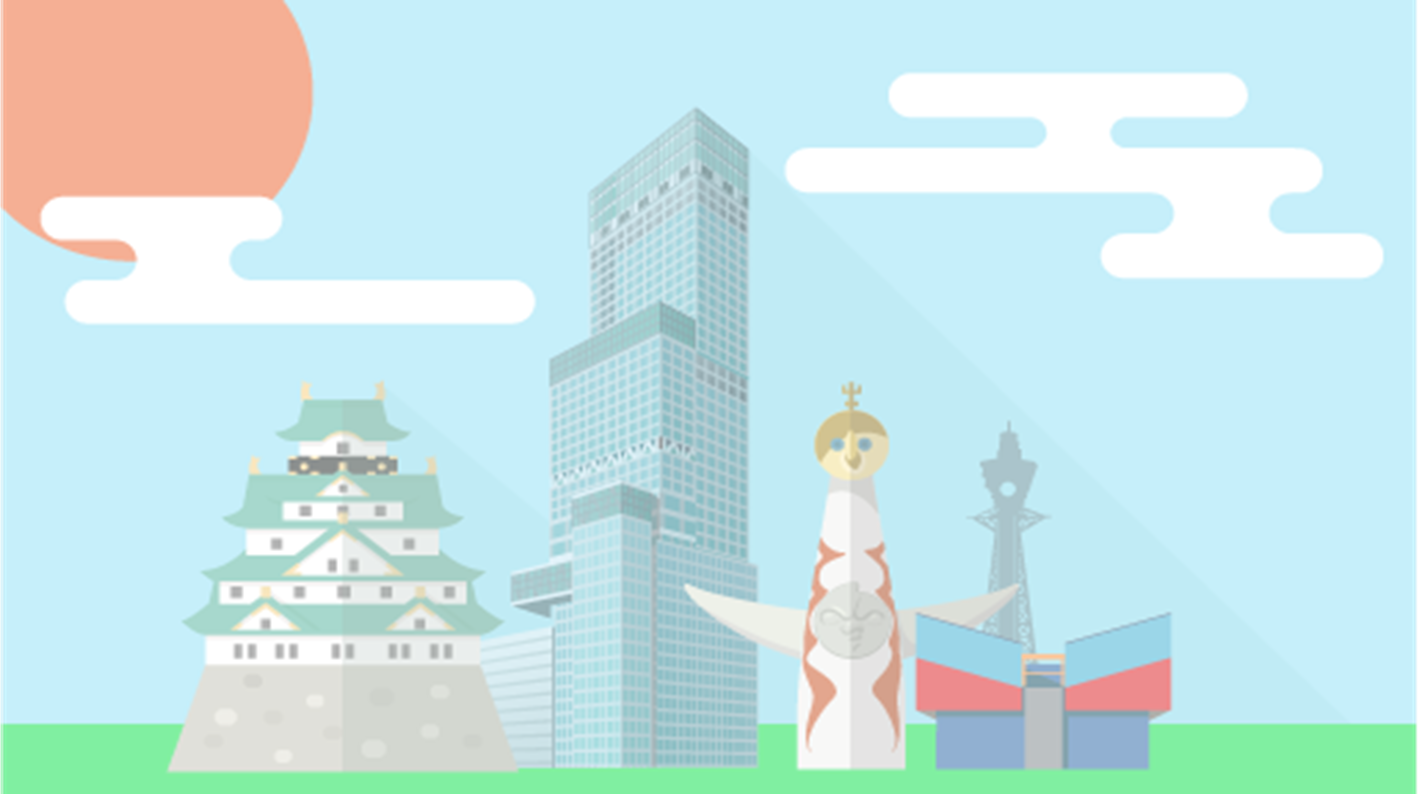 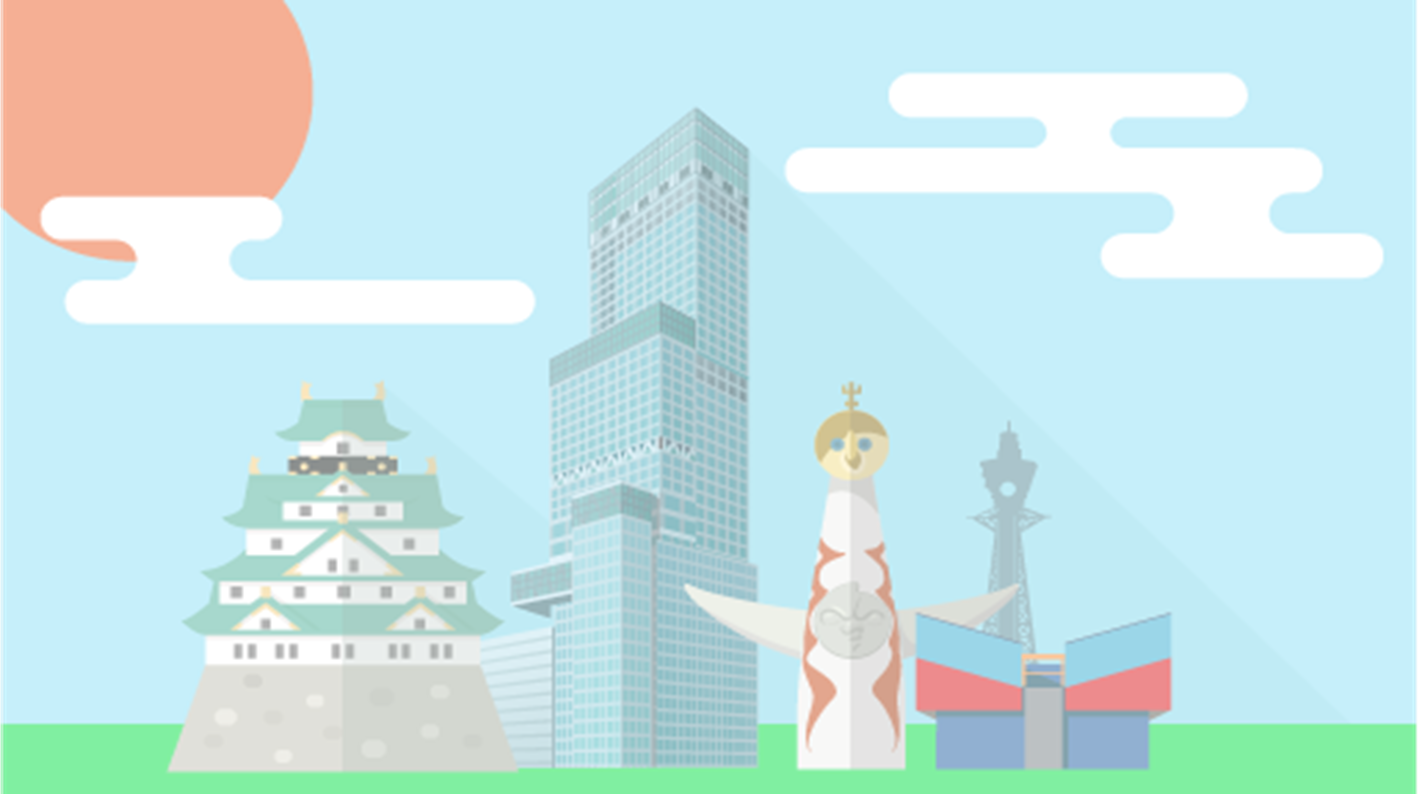 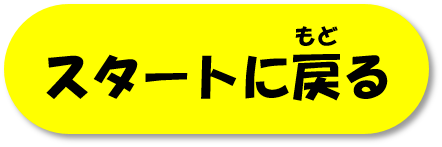 ざんねん
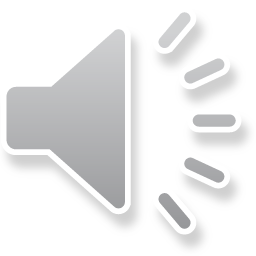 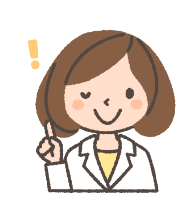 おお
ばん
かんこう
もくてき
１番多い目的は「観光」だよ
い
じょうい
上位３位
ねんじてん
(2019年時点）
かんこう
あそ
く
い
１位　遊びに来る(観光) 　　          　1665万2千(人)
２位　仕事で来る(出張) 　　　　  　　817万5千(人)
３位　親戚に会いに来る(帰省) 　　     608万4千(人)
い
しごと
しゅっちょう
く
きせい
い
く
しんせき
あ
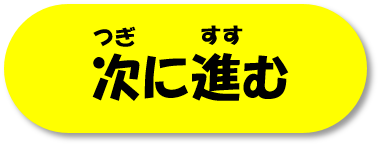 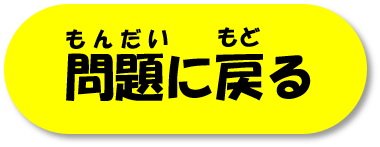 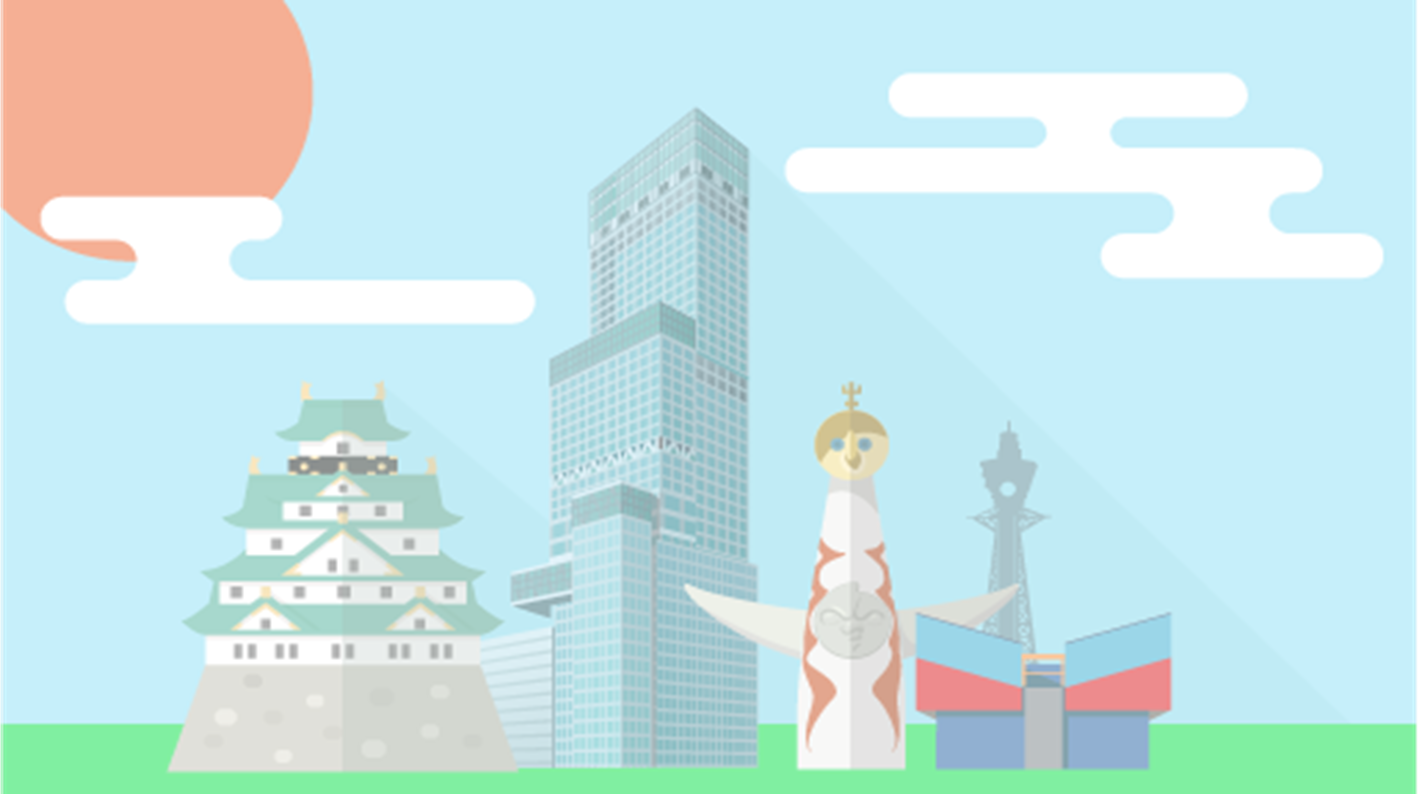 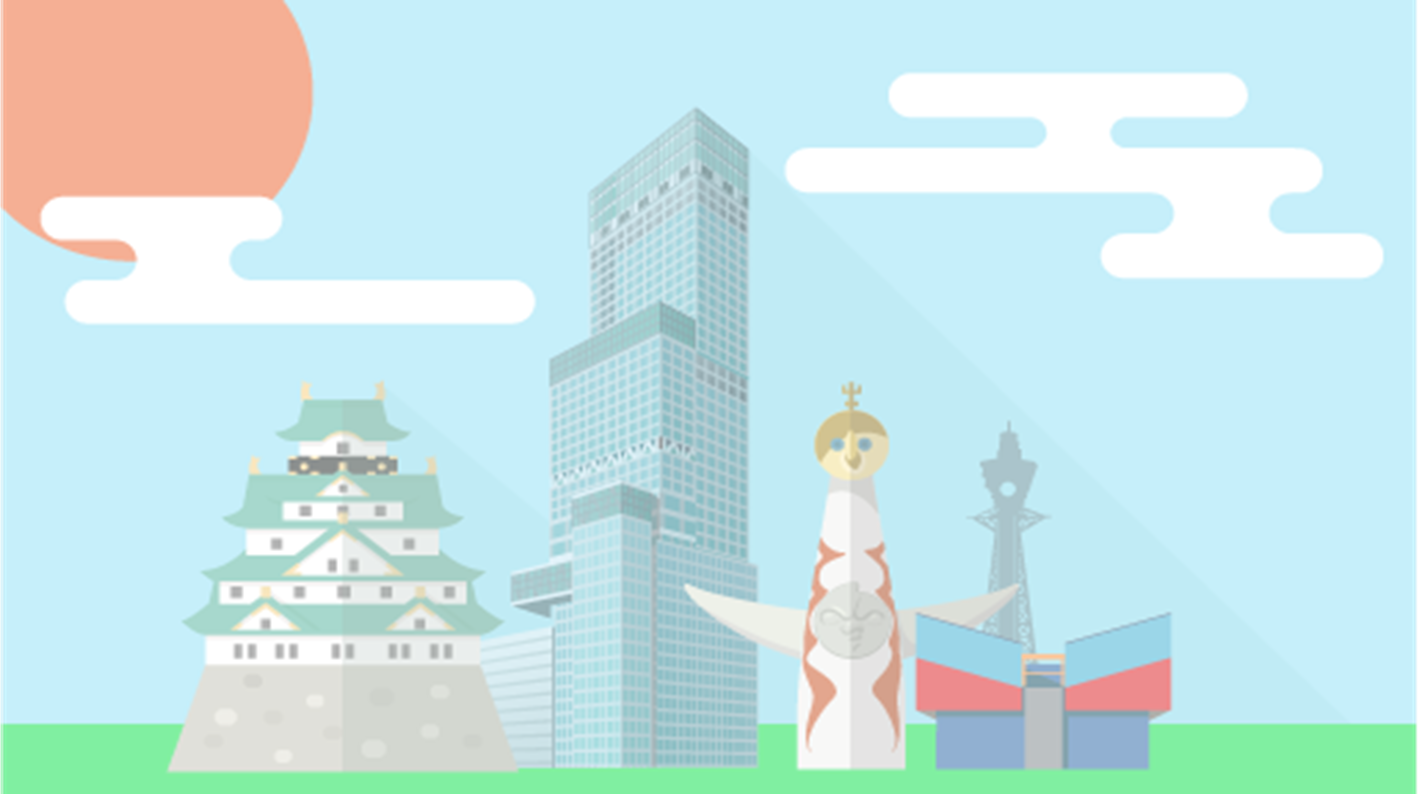 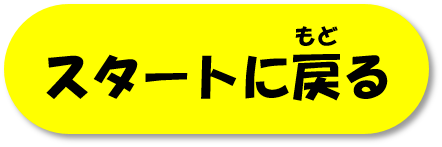 せいかい
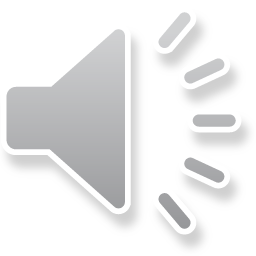 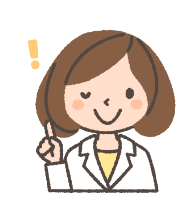 おお
ばん
かんこう
もくてき
１番多い目的は「観光」だよ
い
じょうい
上位３位
ねんじてん
(2019年時点）
かんこう
あそ
く
い
１位　遊びに来る(観光) 　　          　1665万2千(人)
２位　仕事で来る(出張) 　　　　  　　817万5千(人)
３位　親戚に会いに来る(帰省) 　　     608万4千(人)
い
しごと
しゅっちょう
く
きせい
い
く
しんせき
あ
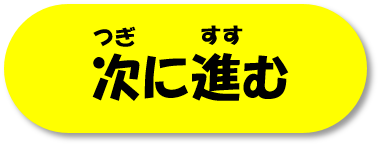 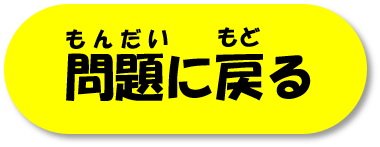 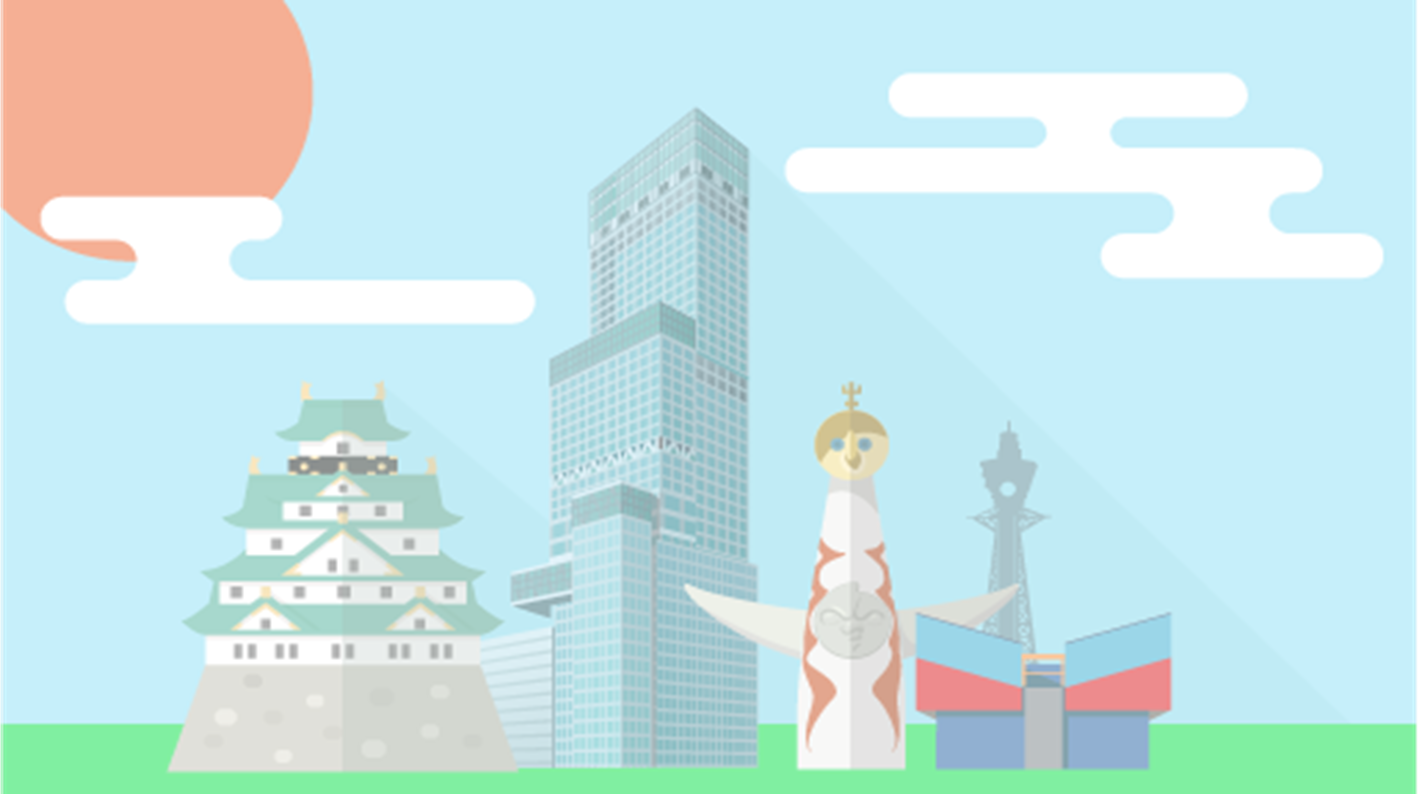 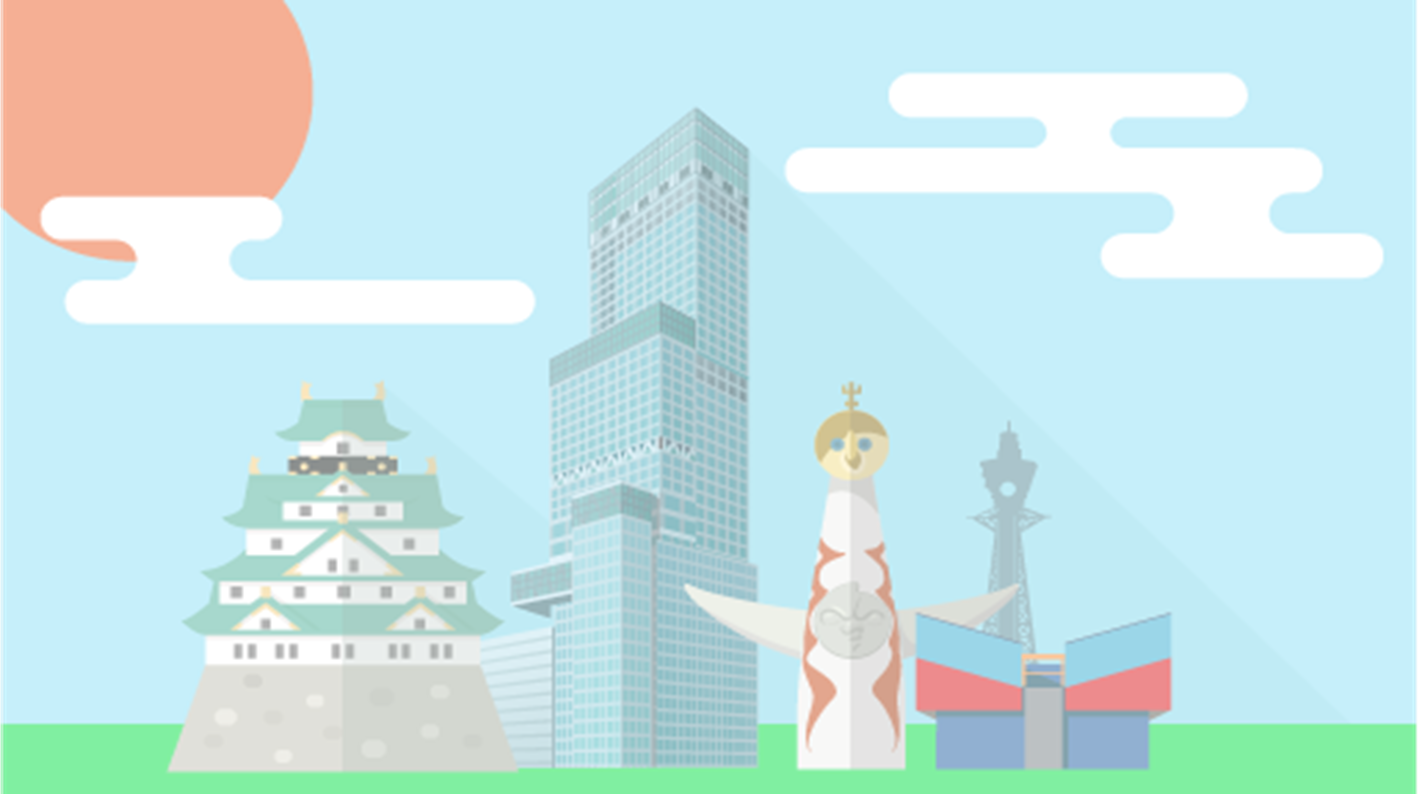 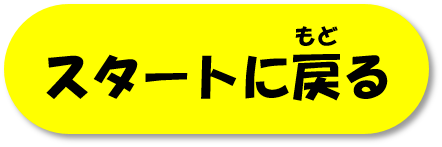 ざんねん
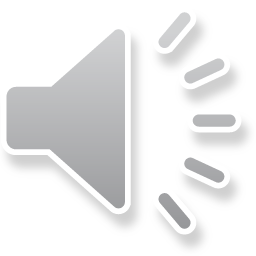 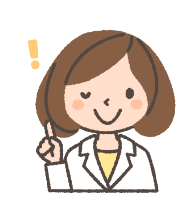 おお
ばん
かんこう
もくてき
１番多い目的は「観光」だよ
い
じょうい
上位３位
ねんじてん
(2019年時点）
かんこう
あそ
く
い
１位　遊びに来る(観光) 　　          　1665万2千(人)
２位　仕事で来る(出張) 　　　　  　　817万5千(人)
３位　親戚に会いに来る(帰省) 　　     608万4千(人)
い
しごと
しゅっちょう
く
きせい
い
く
しんせき
あ
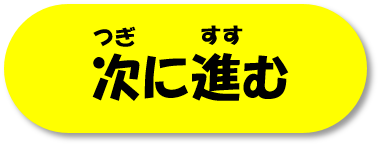 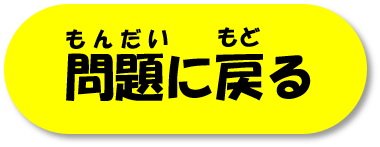 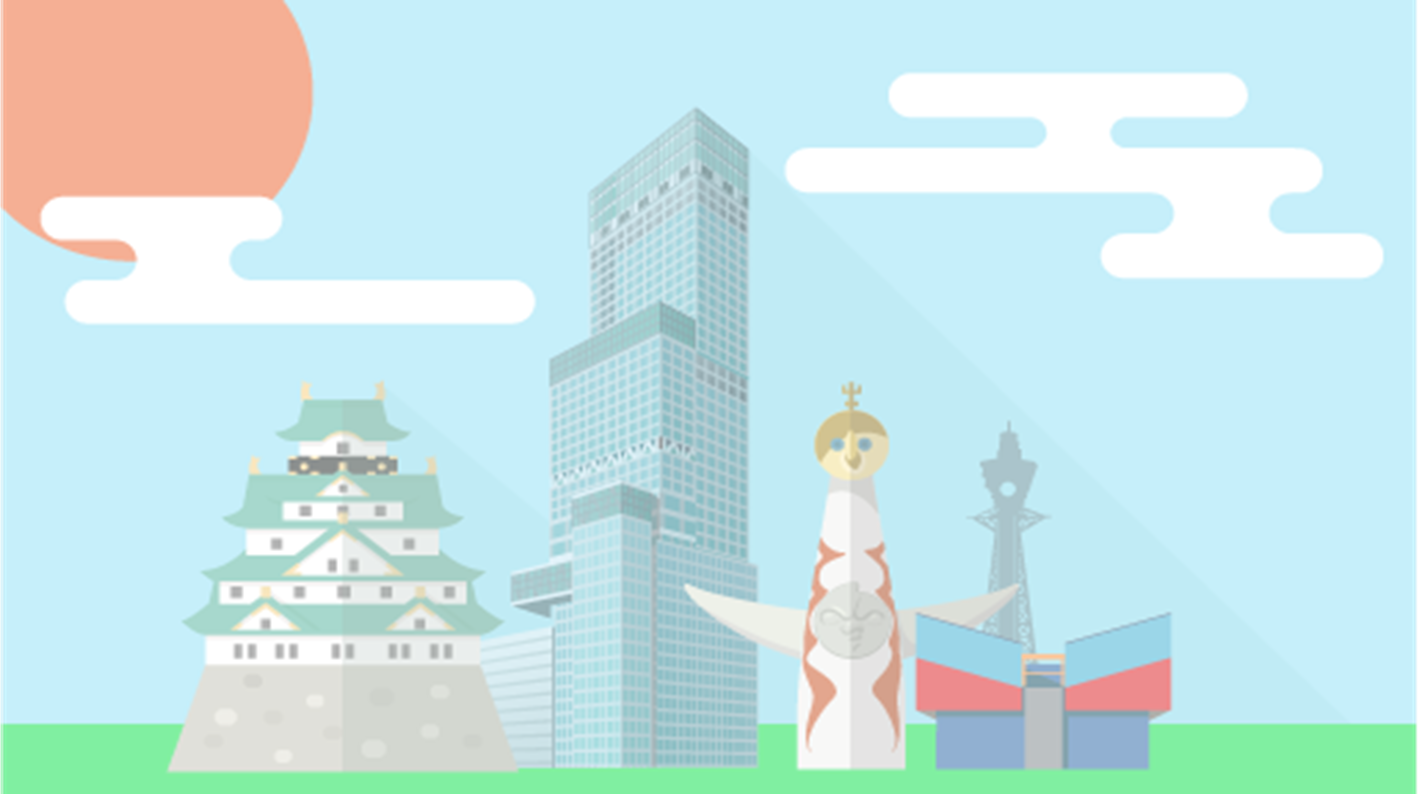 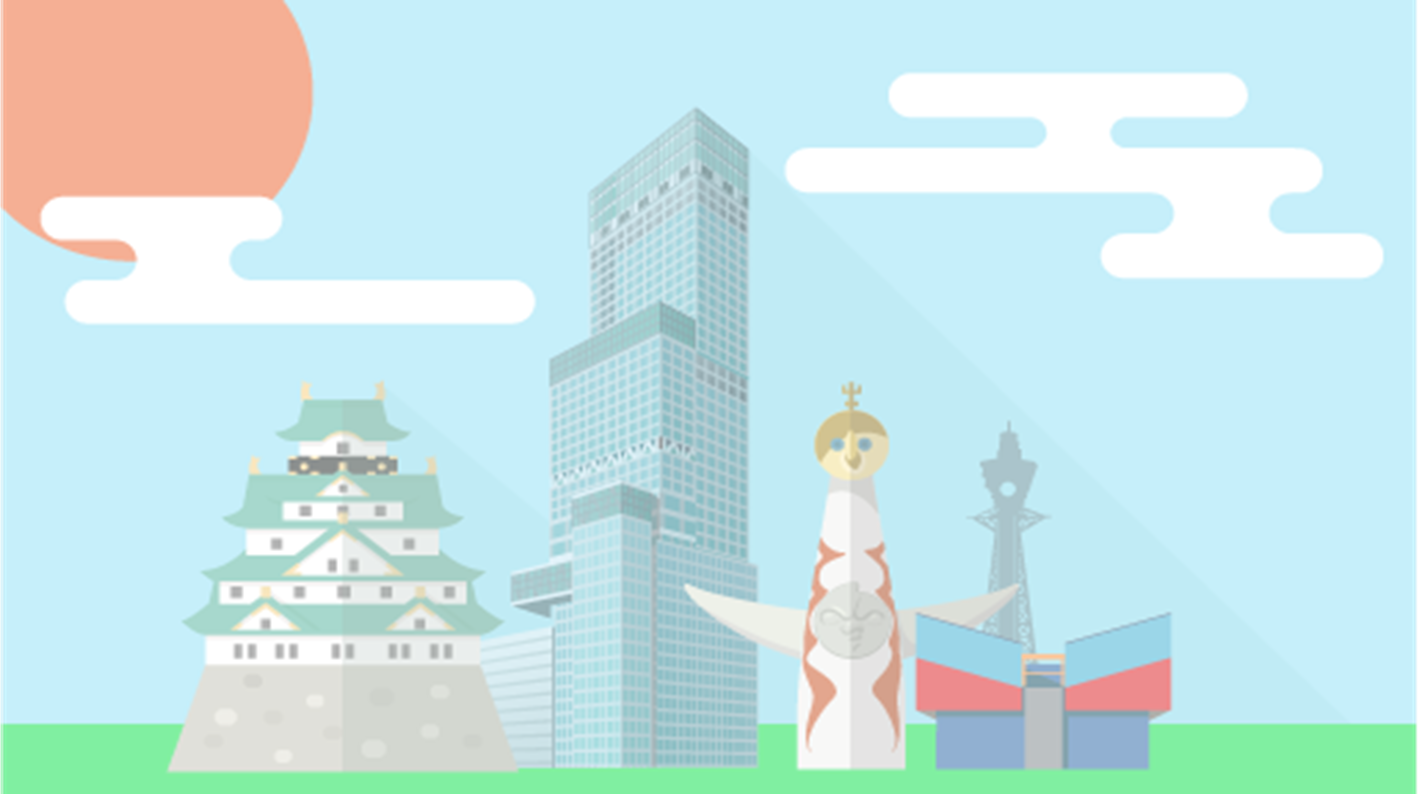 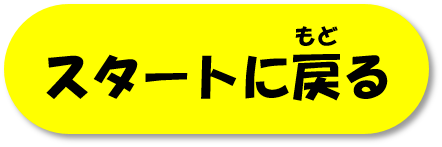 もん
だい
第８問
ちかてつ
おおさか
大阪メトロ(地下鉄)で
おお
の
えき
ばん
ひと
乗る人が１番多い駅はどこでしょうか？
ねんじてん
(2019年時点）
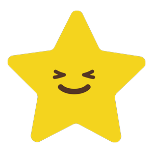 お
おも
ばんごう
せいかい
正解だと思う番号を押してね
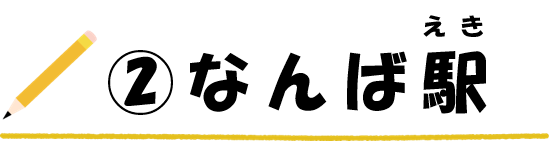 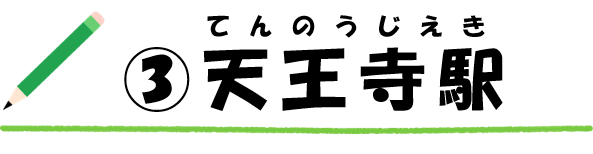 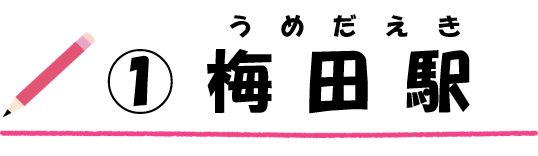 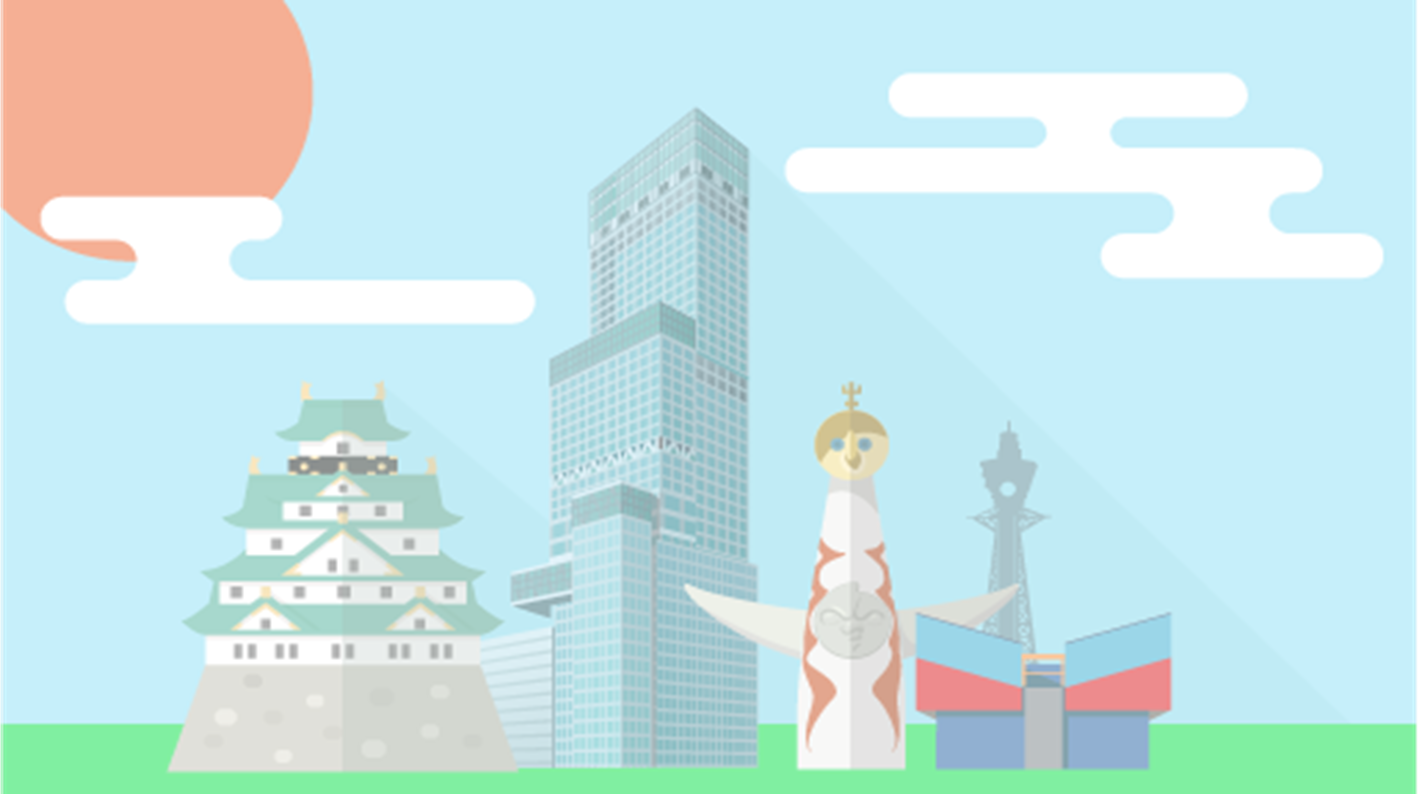 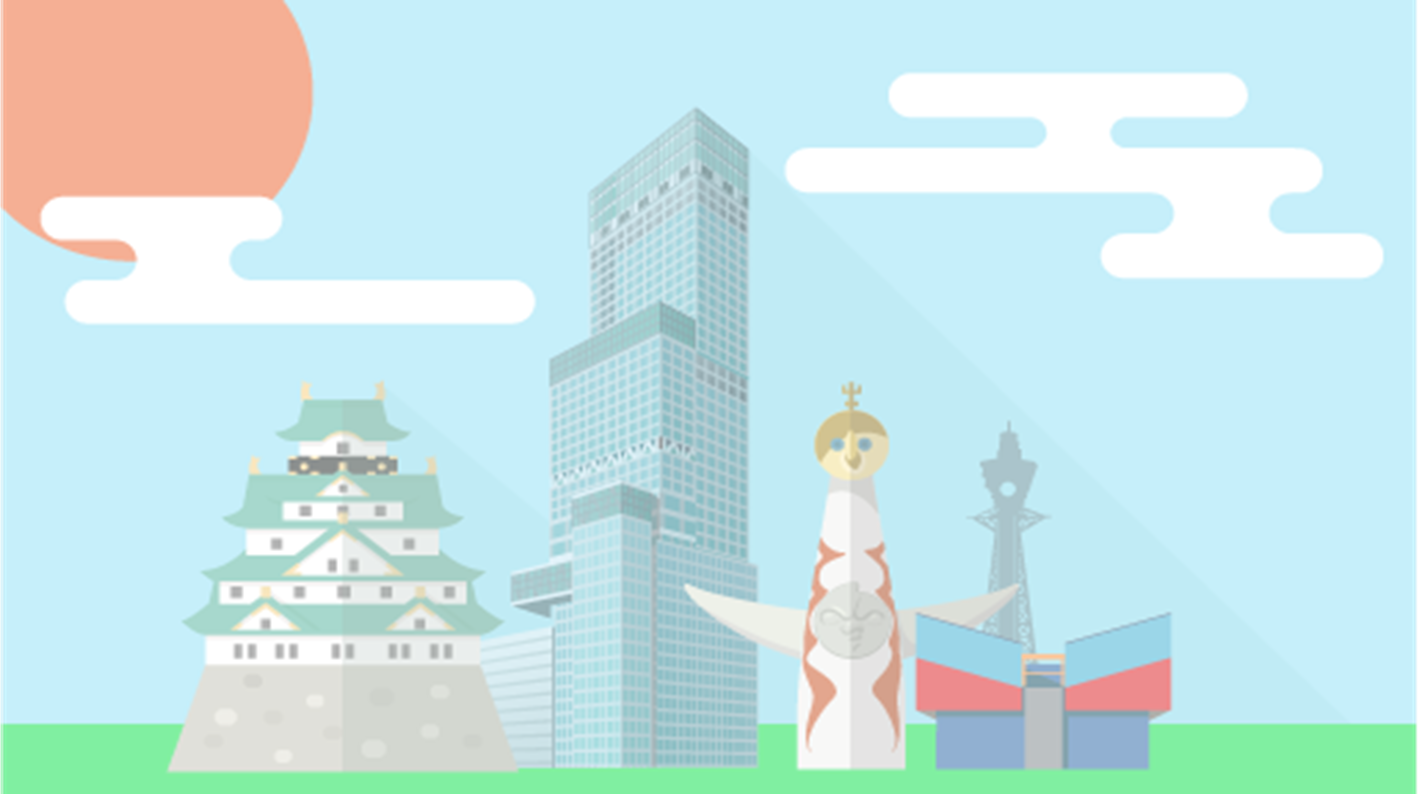 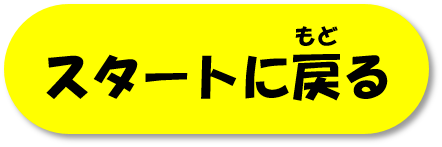 もん
だい
第８問
ちかてつ
おおさか
大阪メトロ(地下鉄)で
おお
の
えき
ばん
ひと
乗る人が１番多い駅はどこでしょうか？
ねんじてん
(2019年時点）
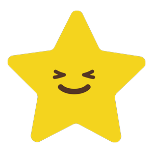 お
おも
ばんごう
せいかい
正解だと思う番号を押してね
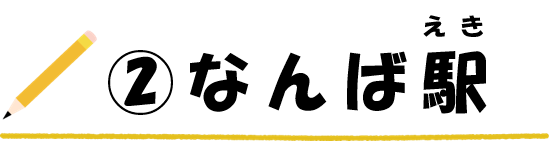 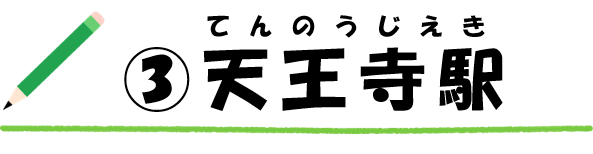 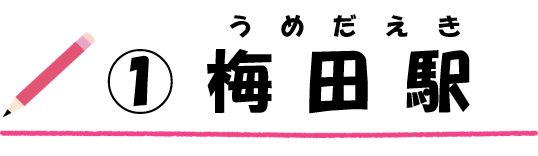 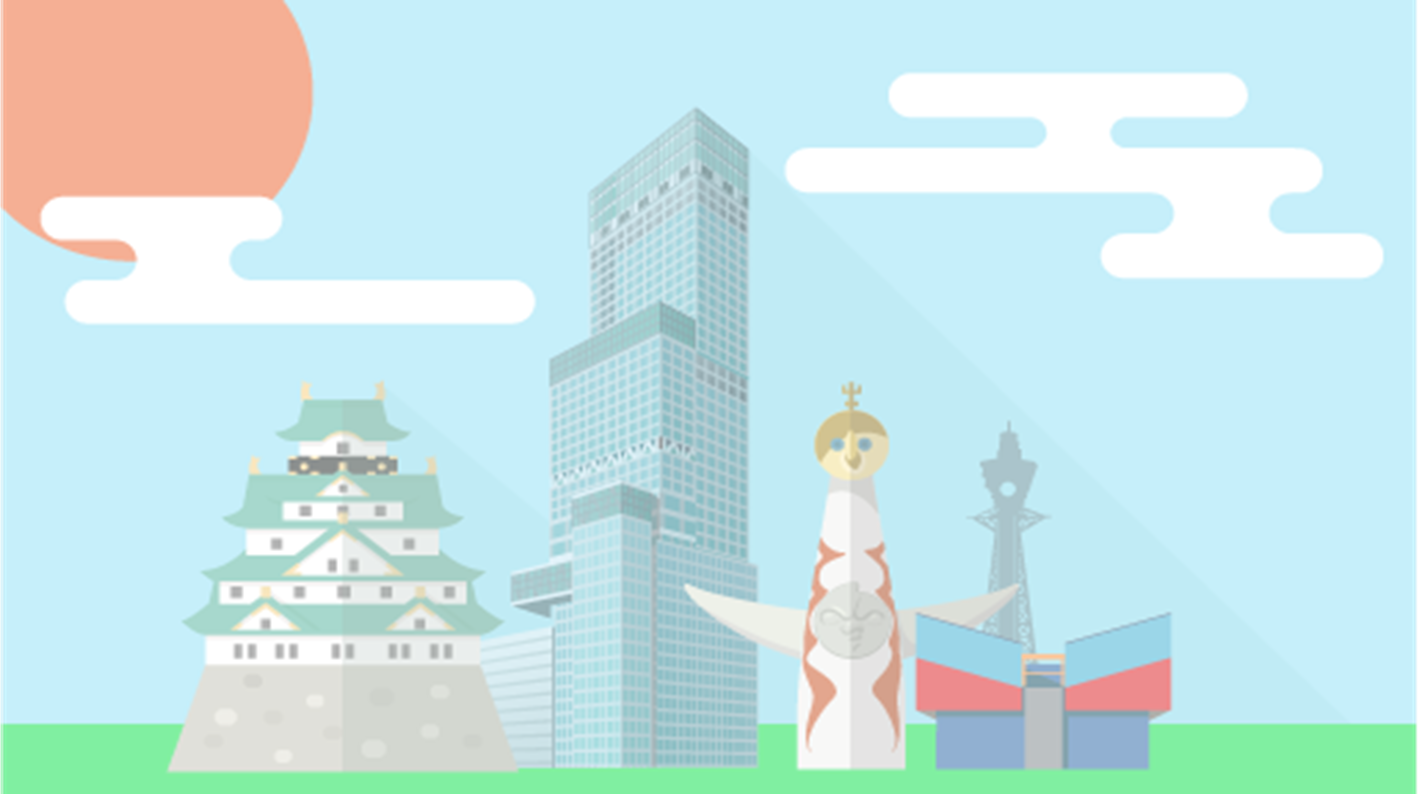 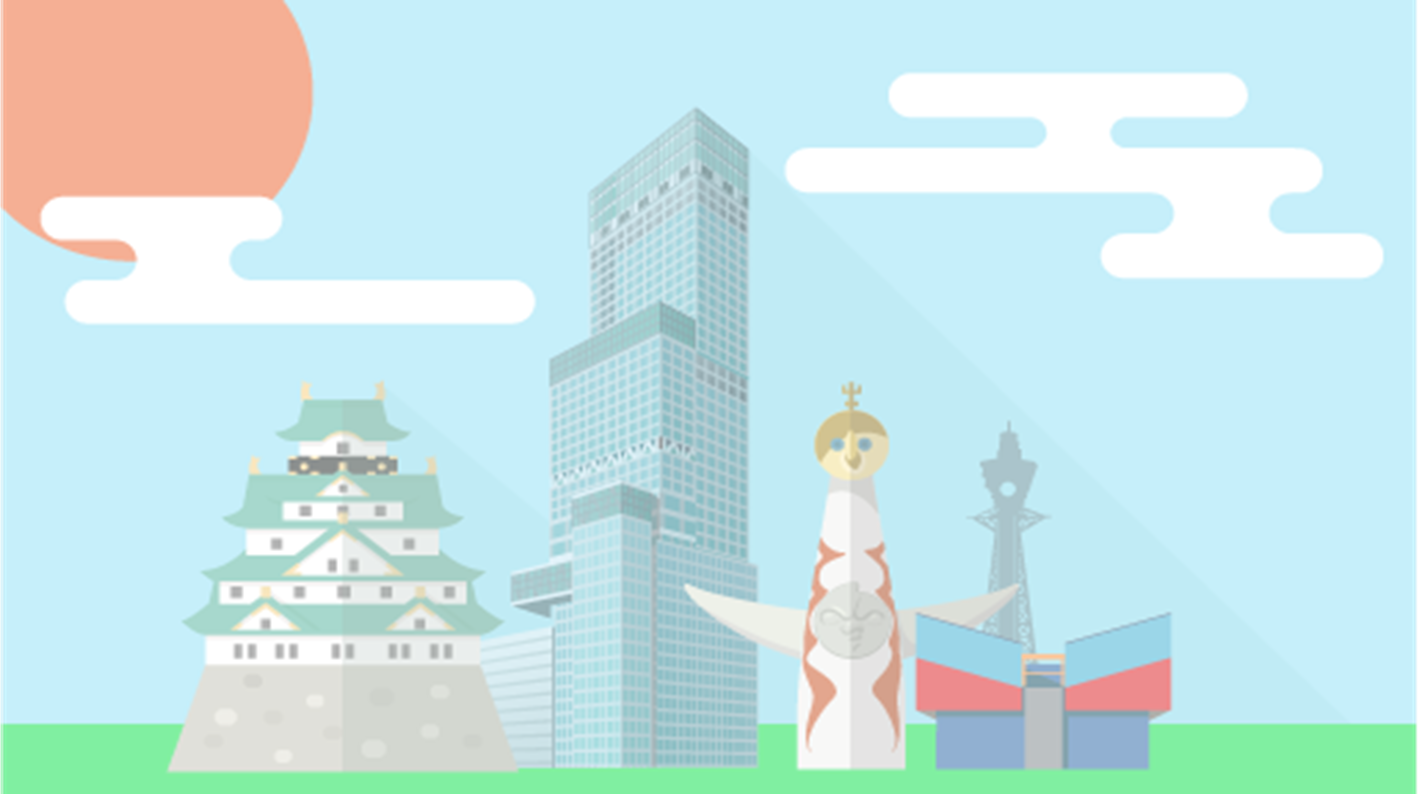 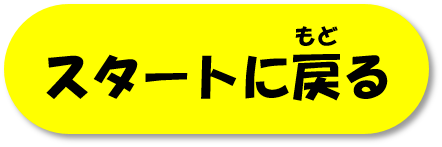 もん
だい
第８問
ちかてつ
おおさか
大阪メトロ(地下鉄)で
おお
の
えき
ばん
ひと
乗る人が１番多い駅はどこでしょうか？
ねんじてん
(2019年時点）
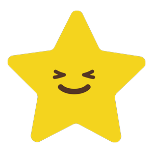 お
おも
ばんごう
せいかい
正解だと思う番号を押してね
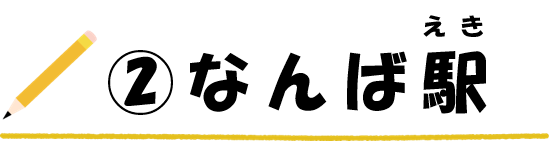 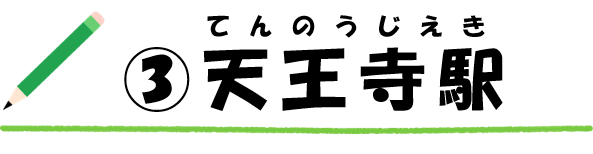 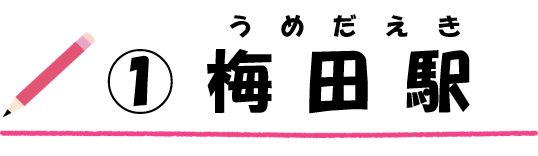 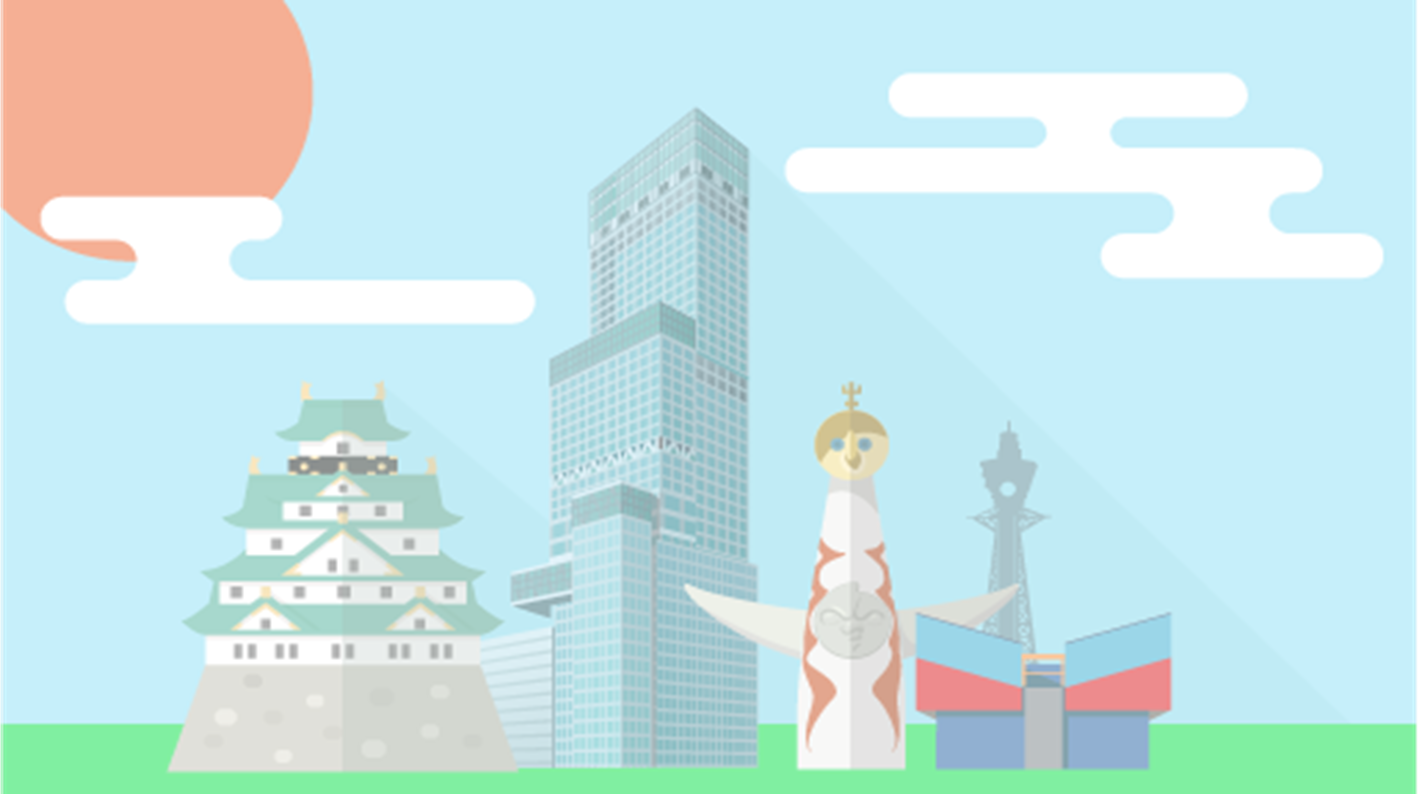 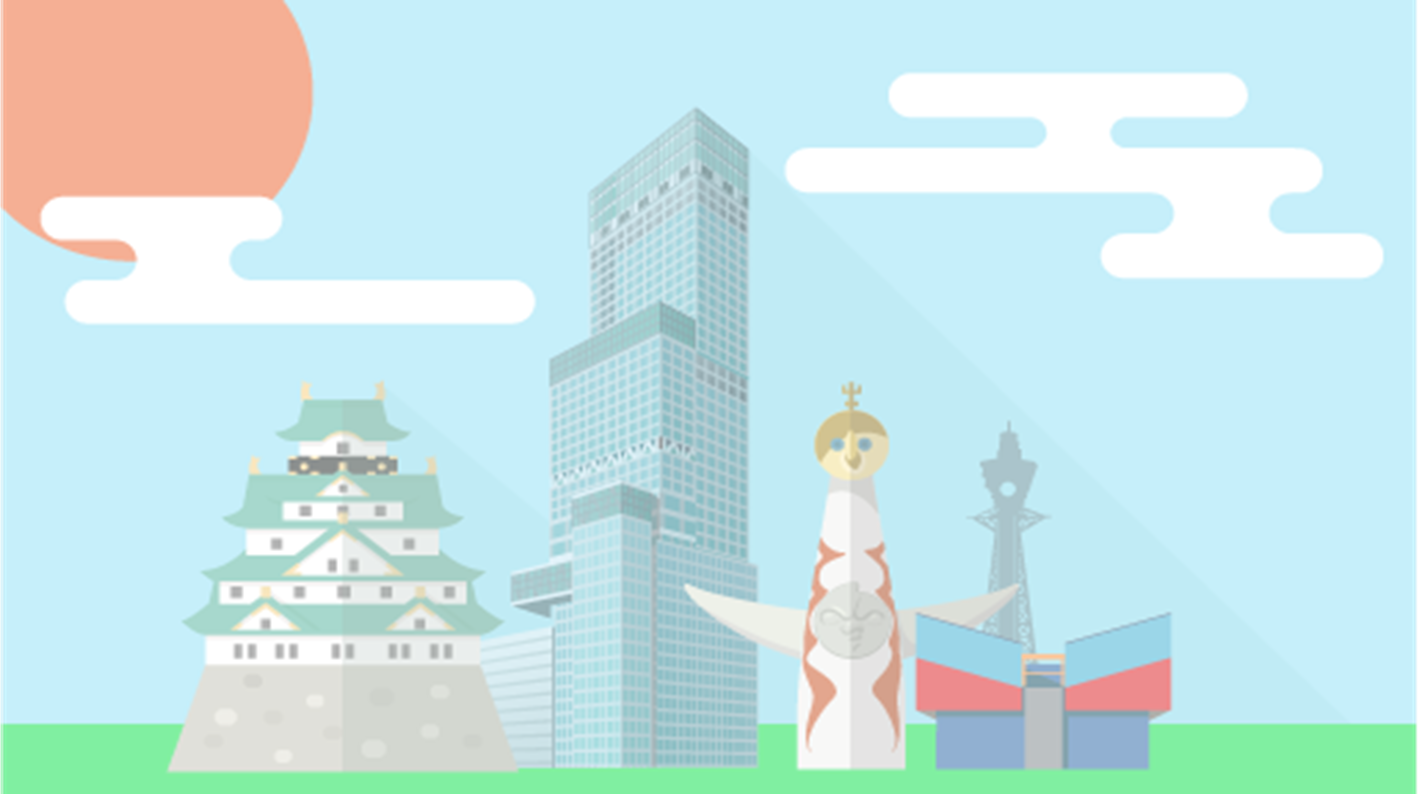 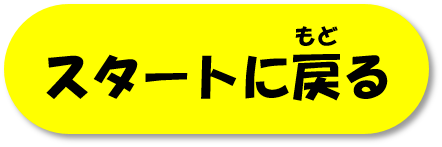 もん
だい
第８問
ちかてつ
おおさか
大阪メトロ(地下鉄)で
おお
の
えき
ばん
ひと
乗る人が１番多い駅はどこでしょうか？
ねんじてん
(2019年時点）
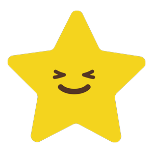 お
おも
ばんごう
せいかい
正解だと思う番号を押してね
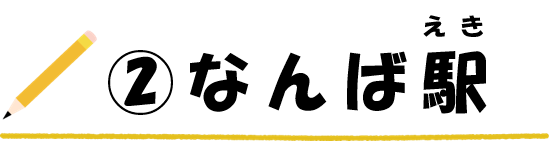 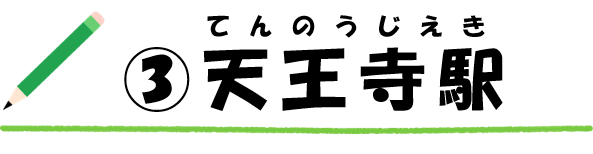 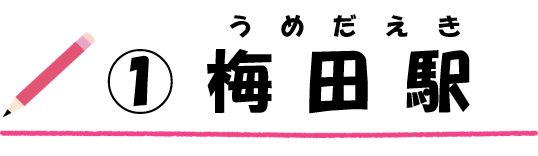 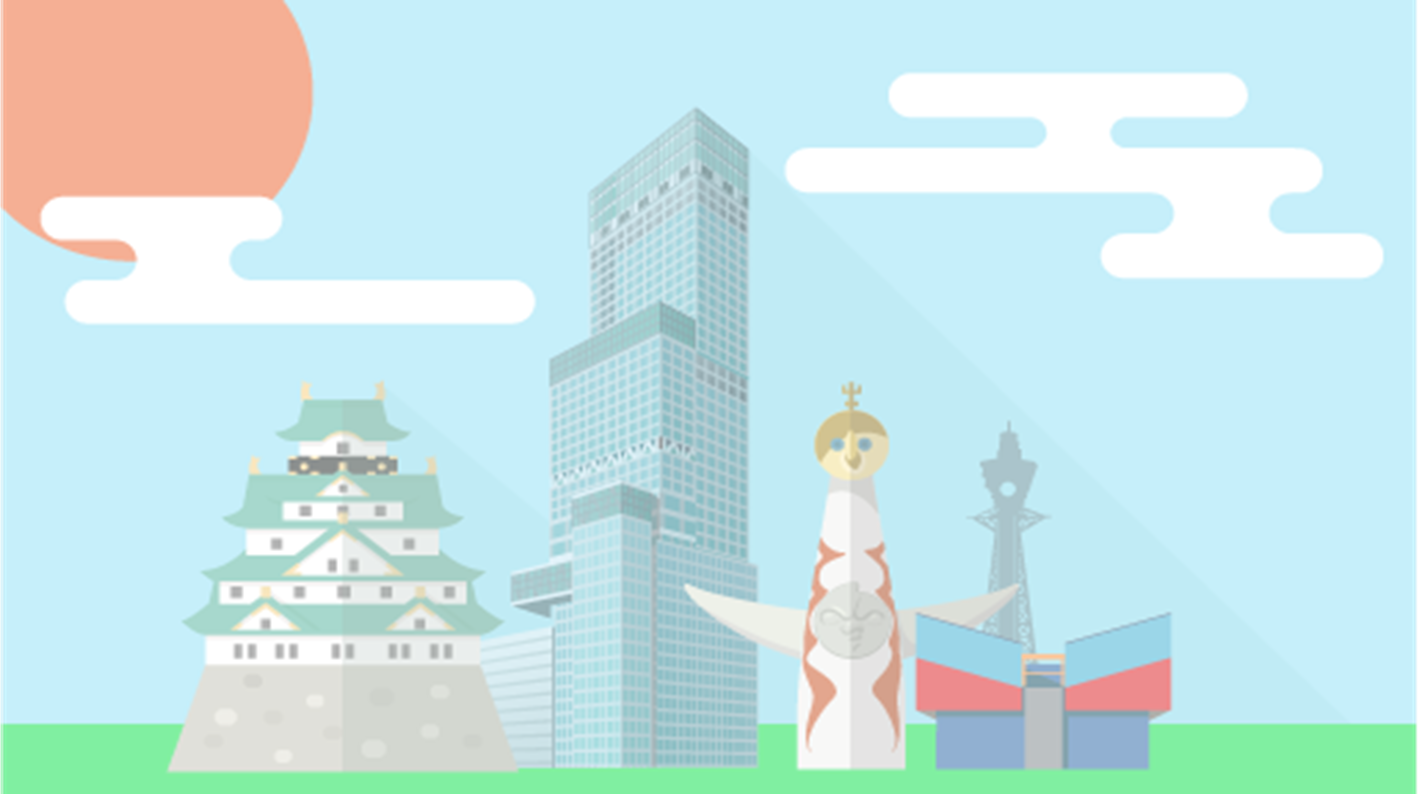 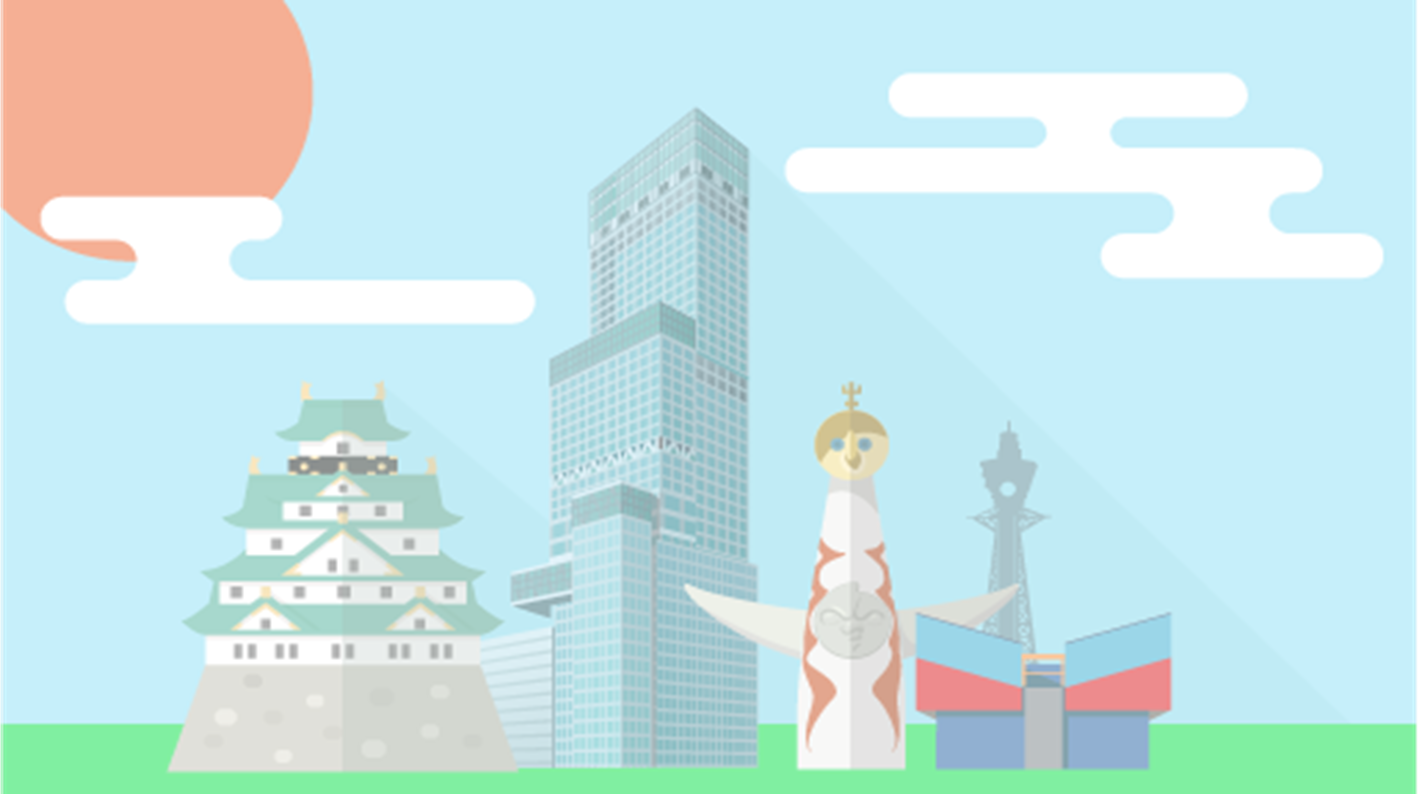 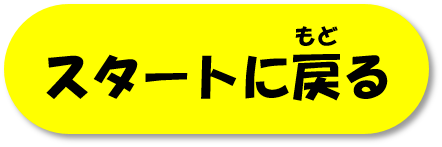 もん
だい
第８問
ちかてつ
おおさか
大阪メトロ(地下鉄)で
おお
の
えき
ばん
ひと
乗る人が１番多い駅はどこでしょうか？
ねんじてん
(2019年時点）
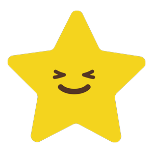 お
おも
ばんごう
せいかい
正解だと思う番号を押してね
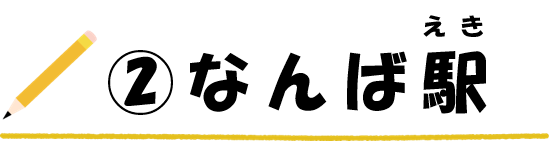 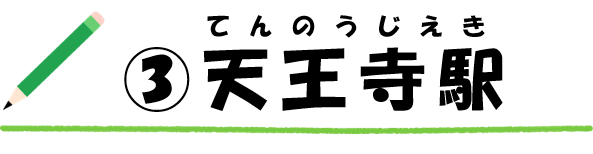 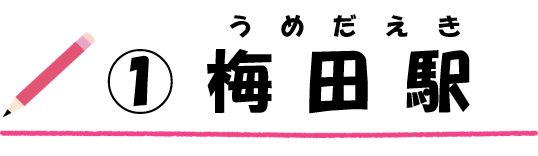 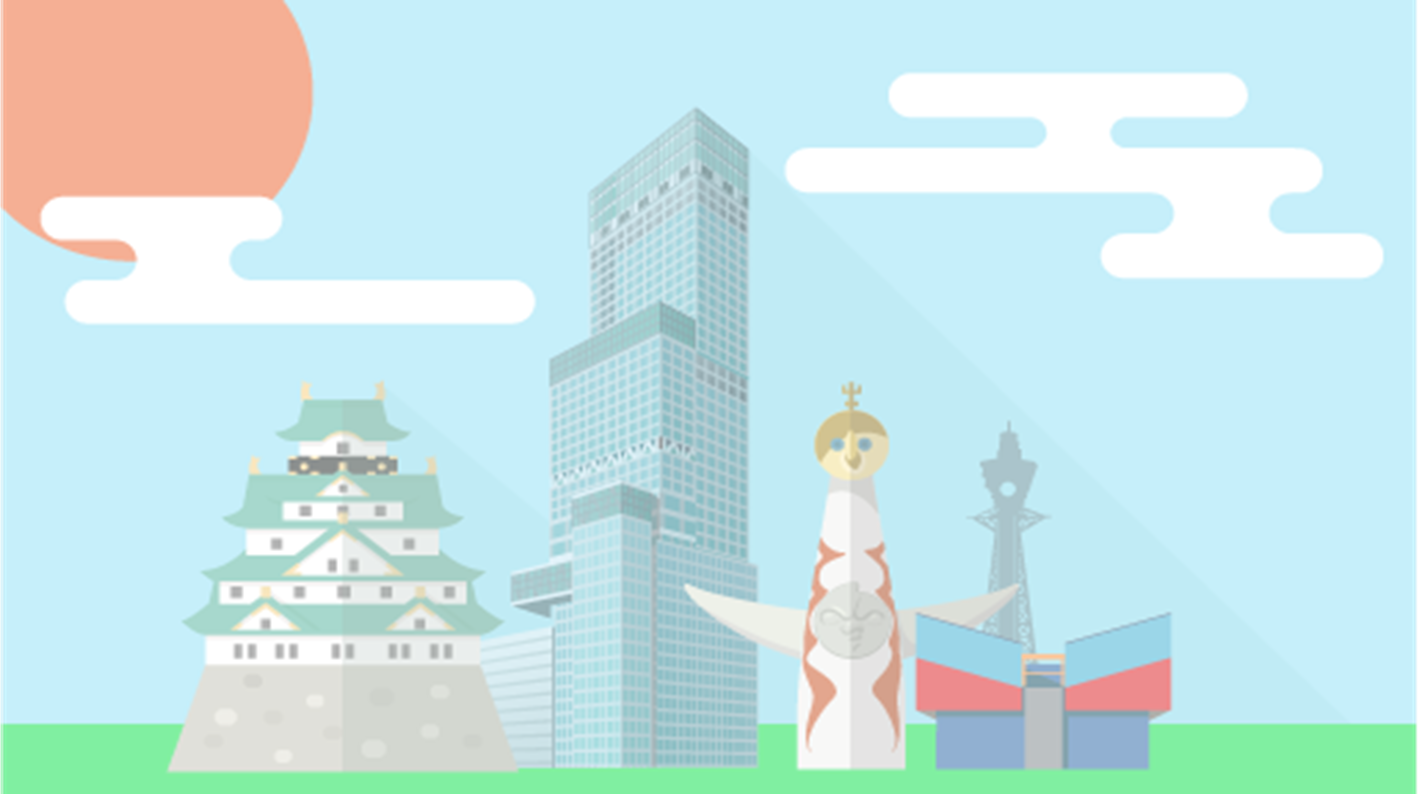 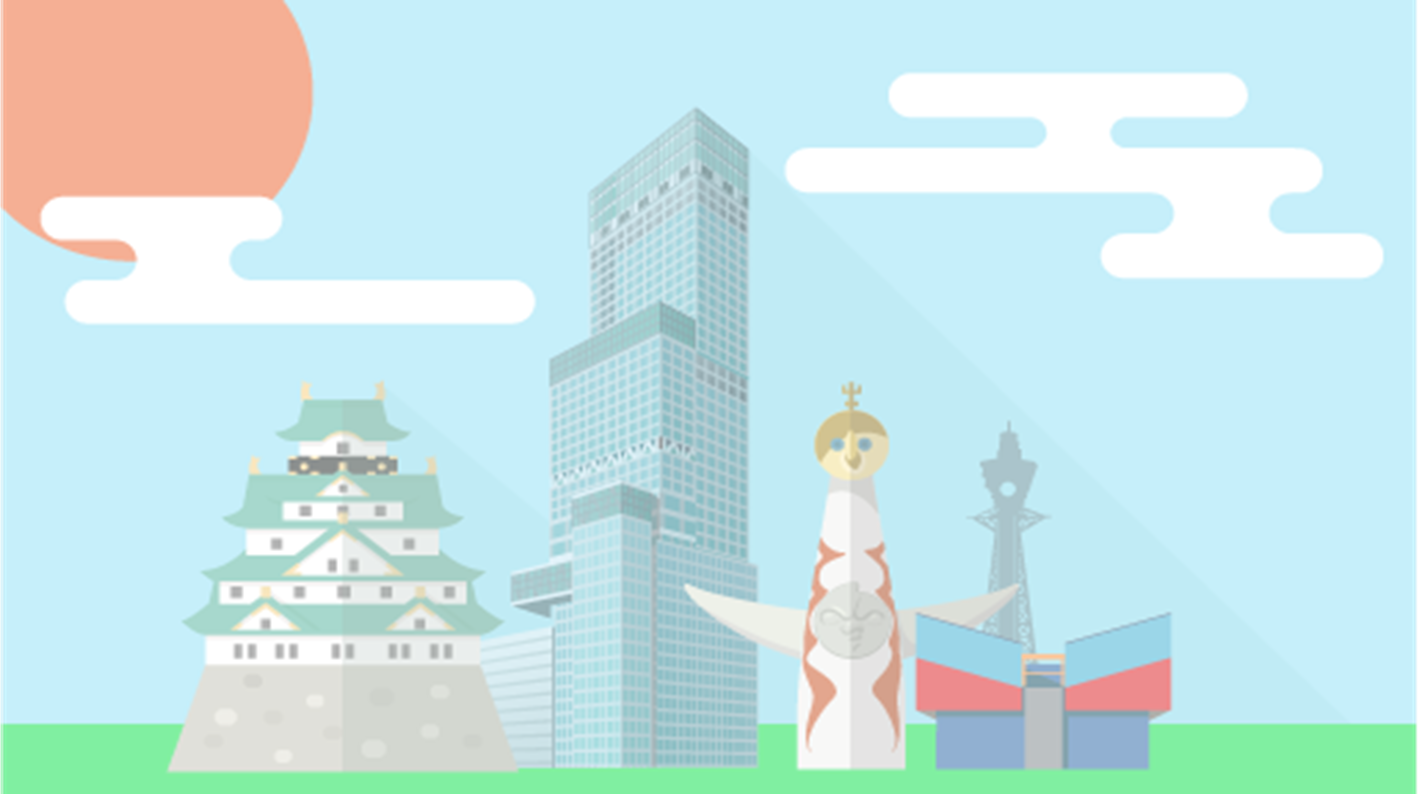 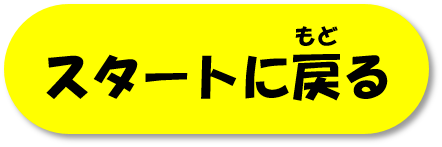 もん
だい
第８問
ちかてつ
おおさか
大阪メトロ(地下鉄)で
おお
の
えき
ばん
ひと
乗る人が１番多い駅はどこでしょうか？
ねんじてん
(2019年時点）
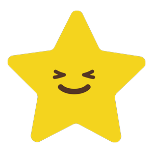 お
おも
ばんごう
せいかい
正解だと思う番号を押してね
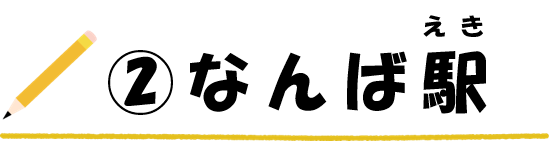 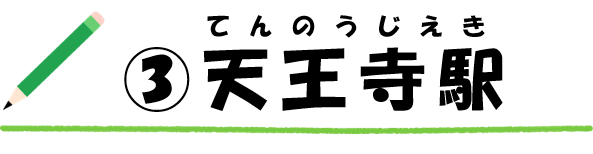 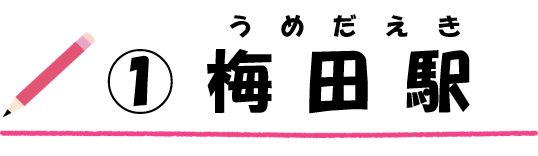 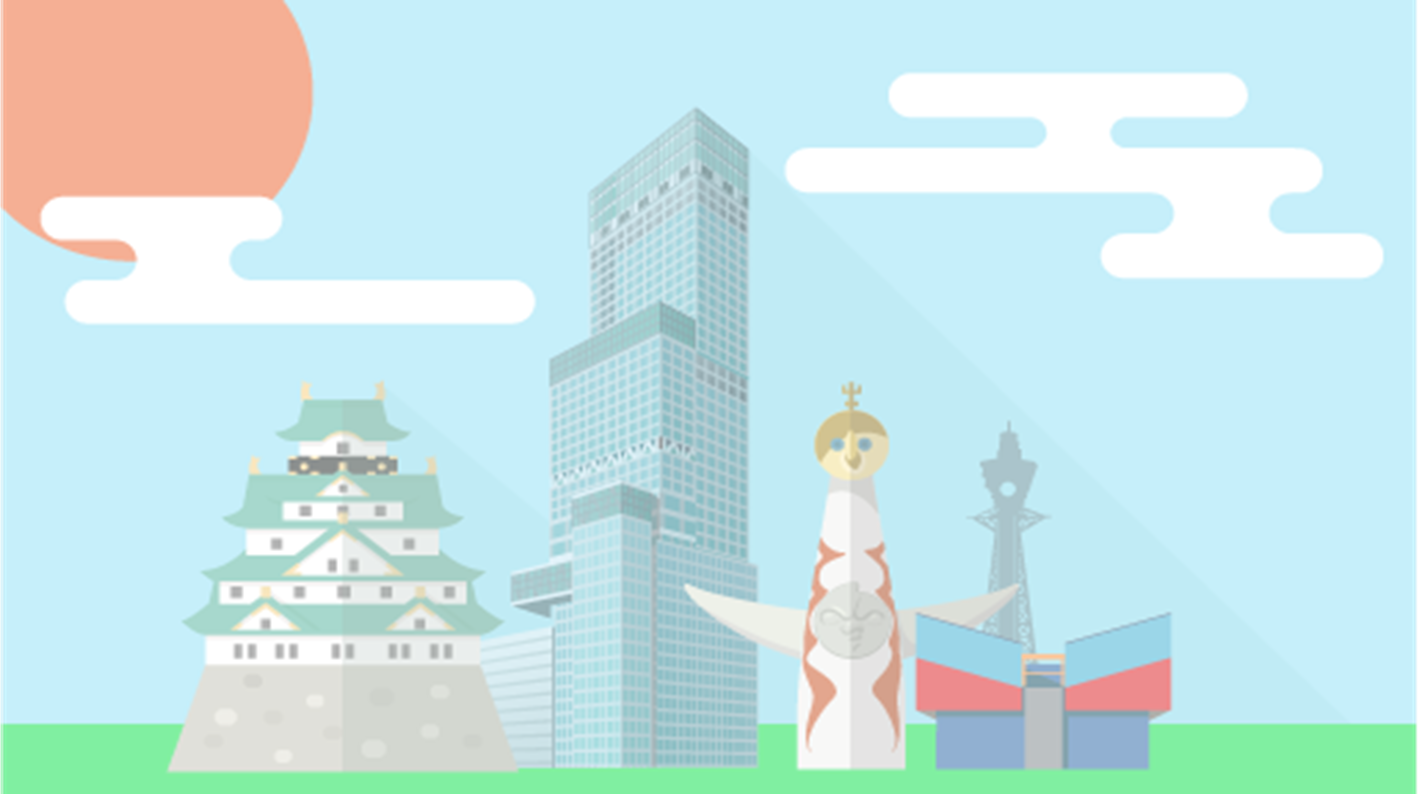 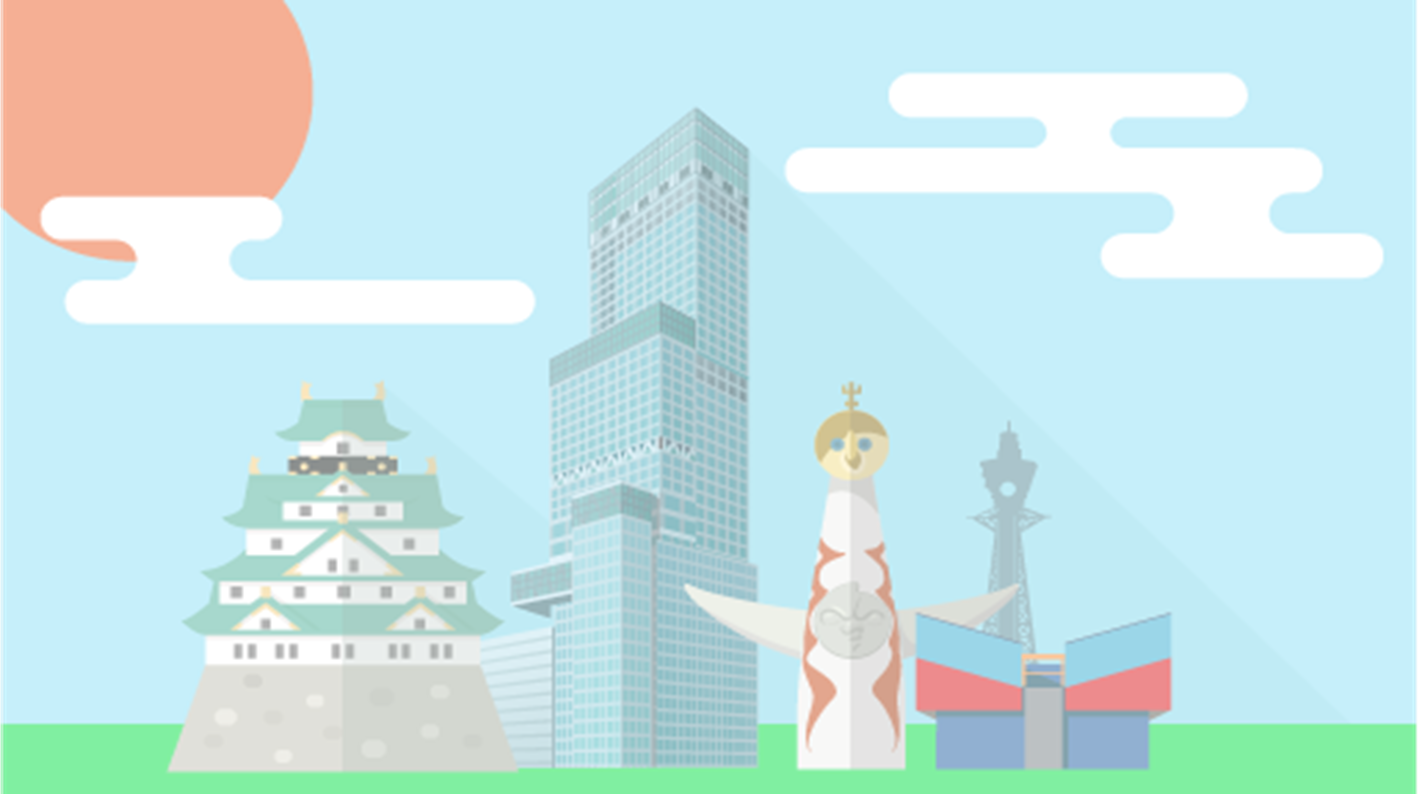 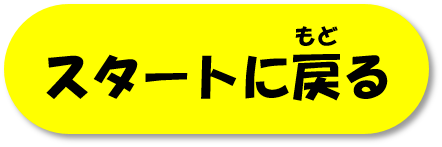 もん
だい
第８問
ちかてつ
おおさか
大阪メトロ(地下鉄)で
おお
の
えき
ばん
ひと
乗る人が１番多い駅はどこでしょうか？
ねんじてん
(2019年時点）
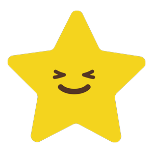 お
おも
ばんごう
せいかい
正解だと思う番号を押してね
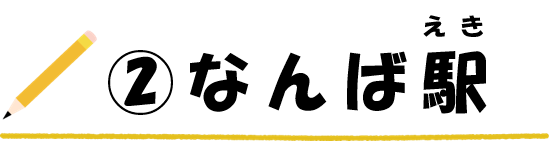 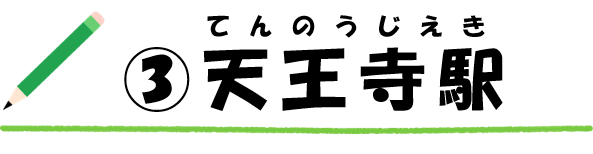 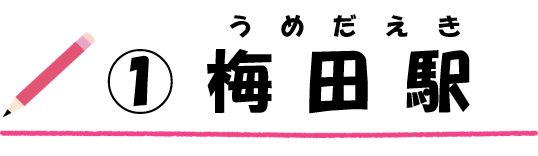 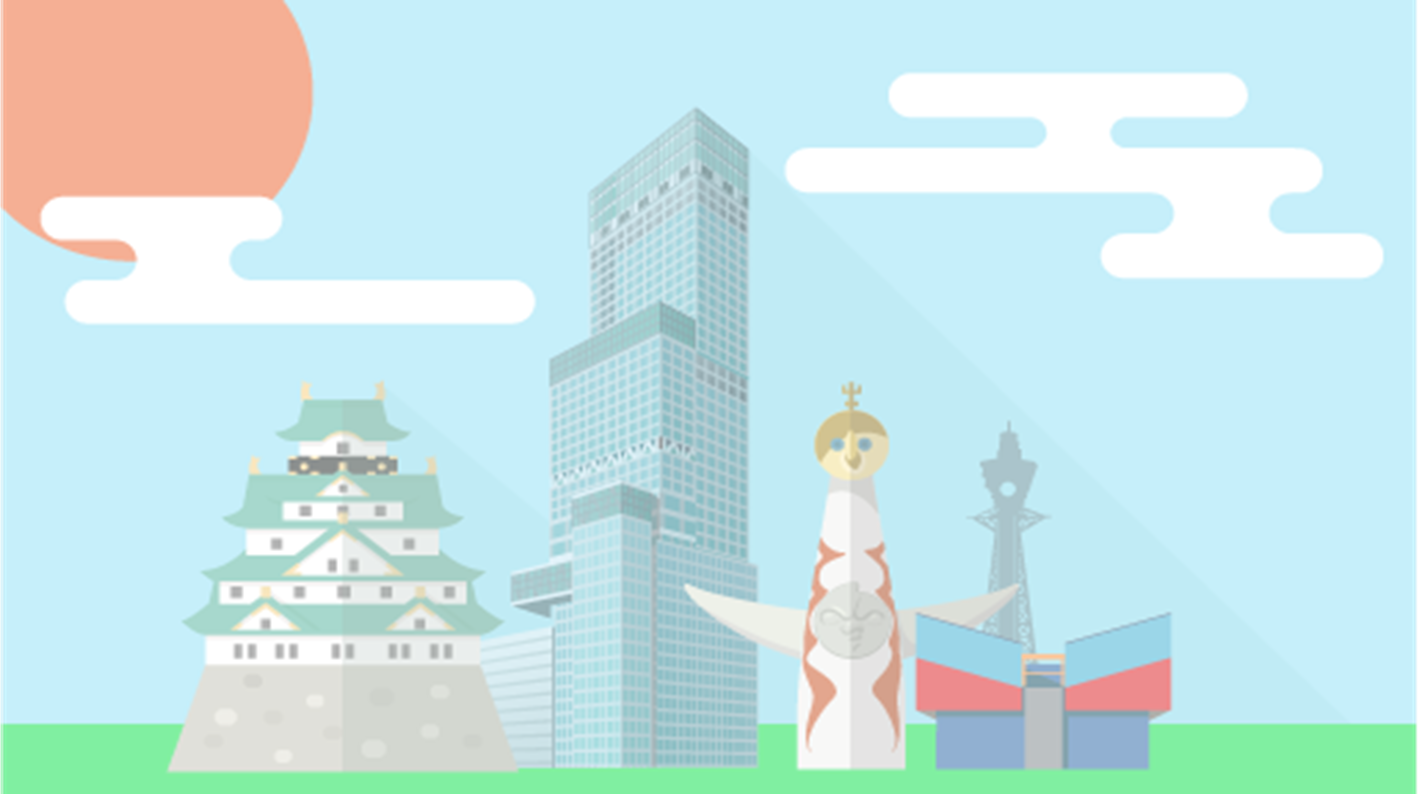 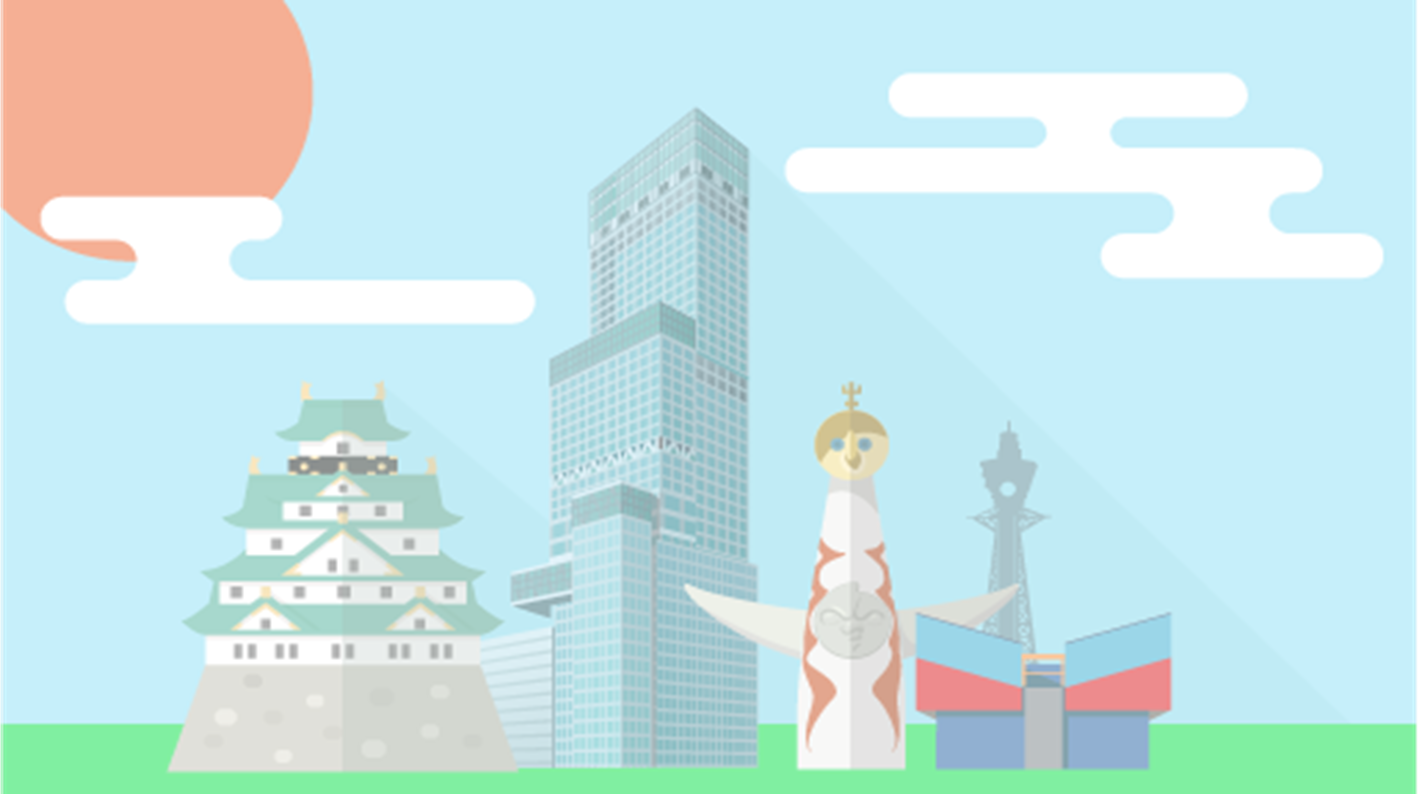 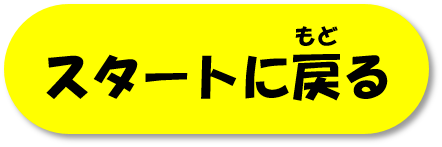 もん
だい
第８問
ちかてつ
おおさか
大阪メトロ(地下鉄)で
おお
の
えき
ばん
ひと
乗る人が１番多い駅はどこでしょうか？
ねんじてん
(2019年時点）
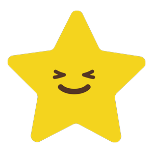 お
おも
ばんごう
せいかい
正解だと思う番号を押してね
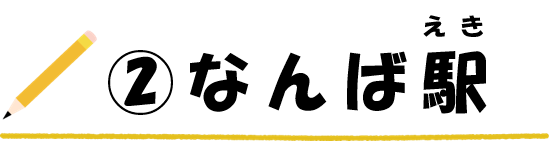 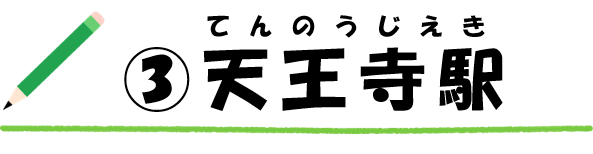 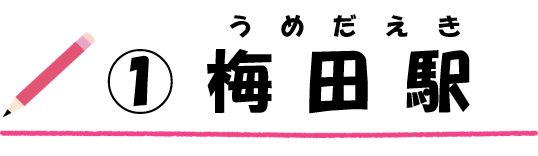 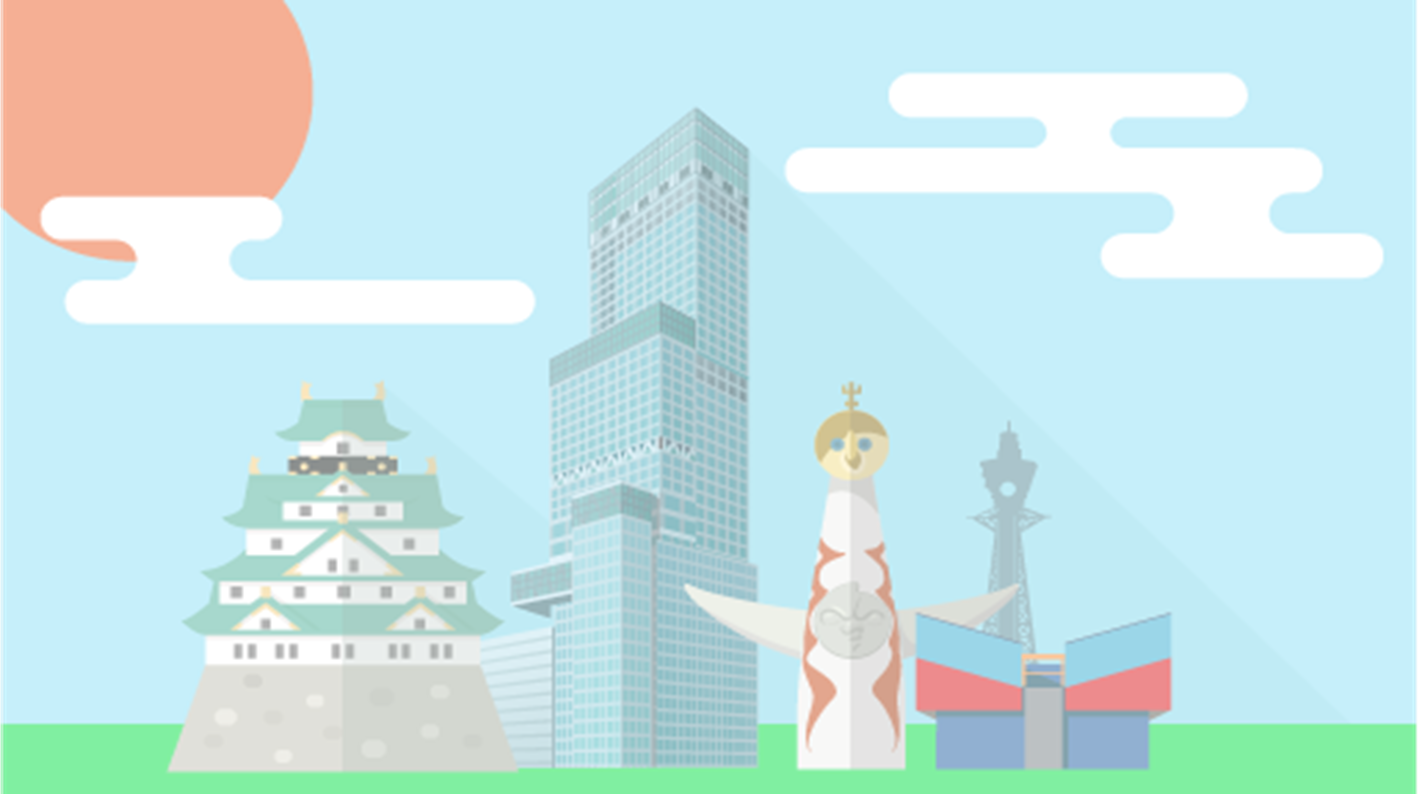 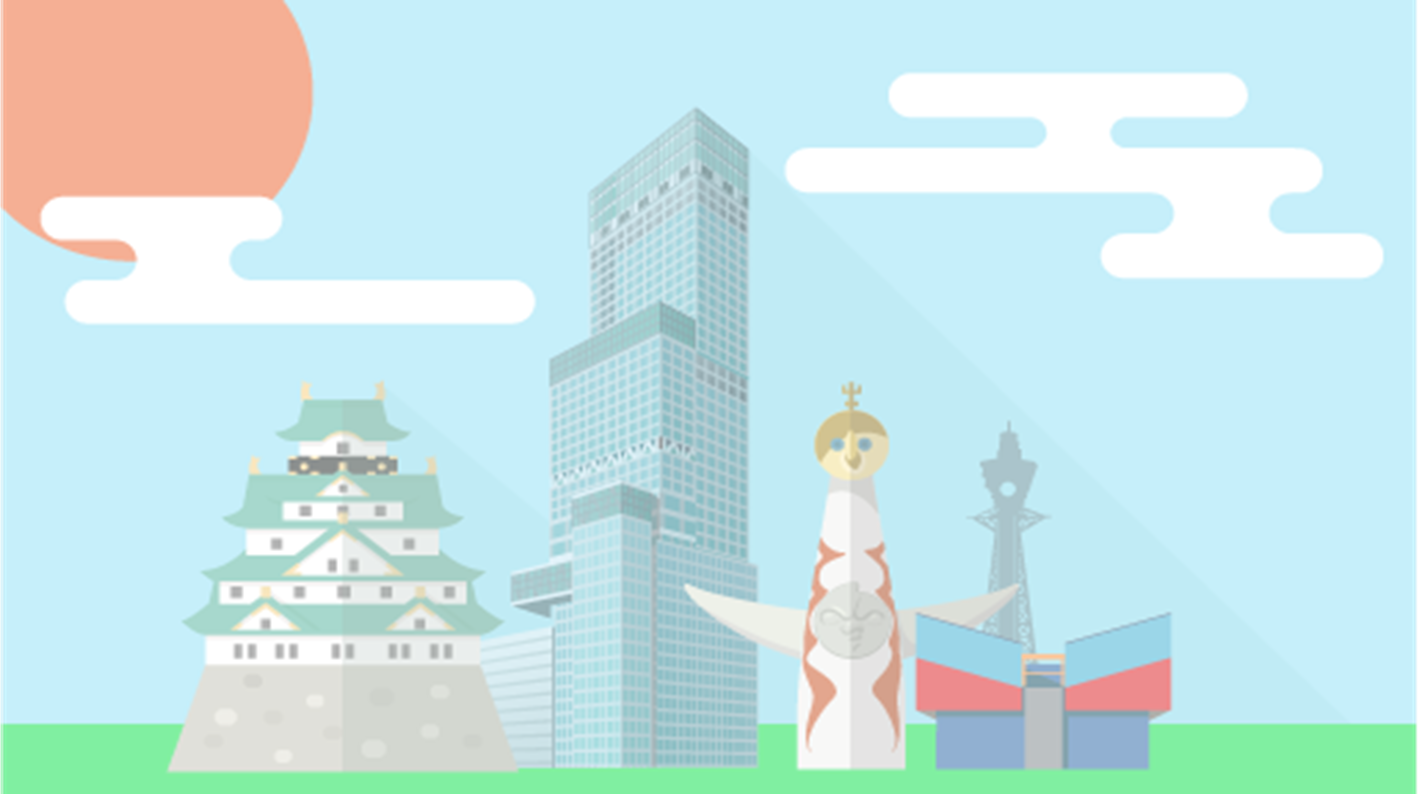 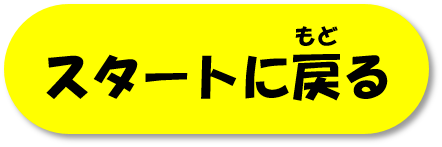 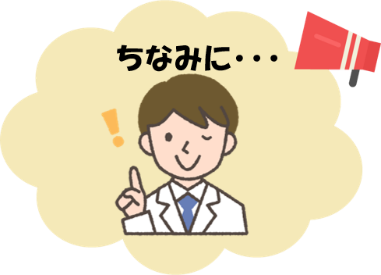 せいかい
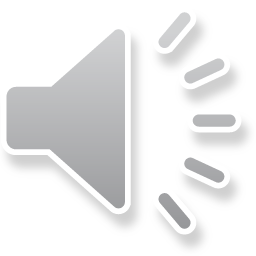 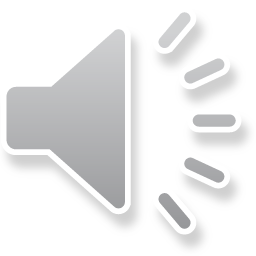 おお
うめだえき
ばん
の
ひと
乗る人が１番多いのは「梅田駅」だよ。
じょうい
い
上位３位
ねんじてん
(2019年時点）
うめだえき
い
１位　梅 田 駅           22万376(人)　　
  ２位　な ん ば 駅　   17万8,383(人)
  ３位　天 王 寺 駅　   13万2,761(人)
い
えき
い
てんのうじえき
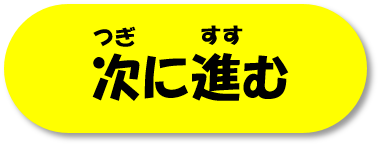 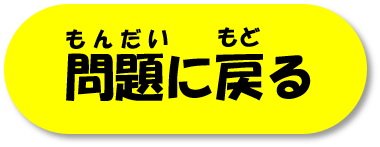 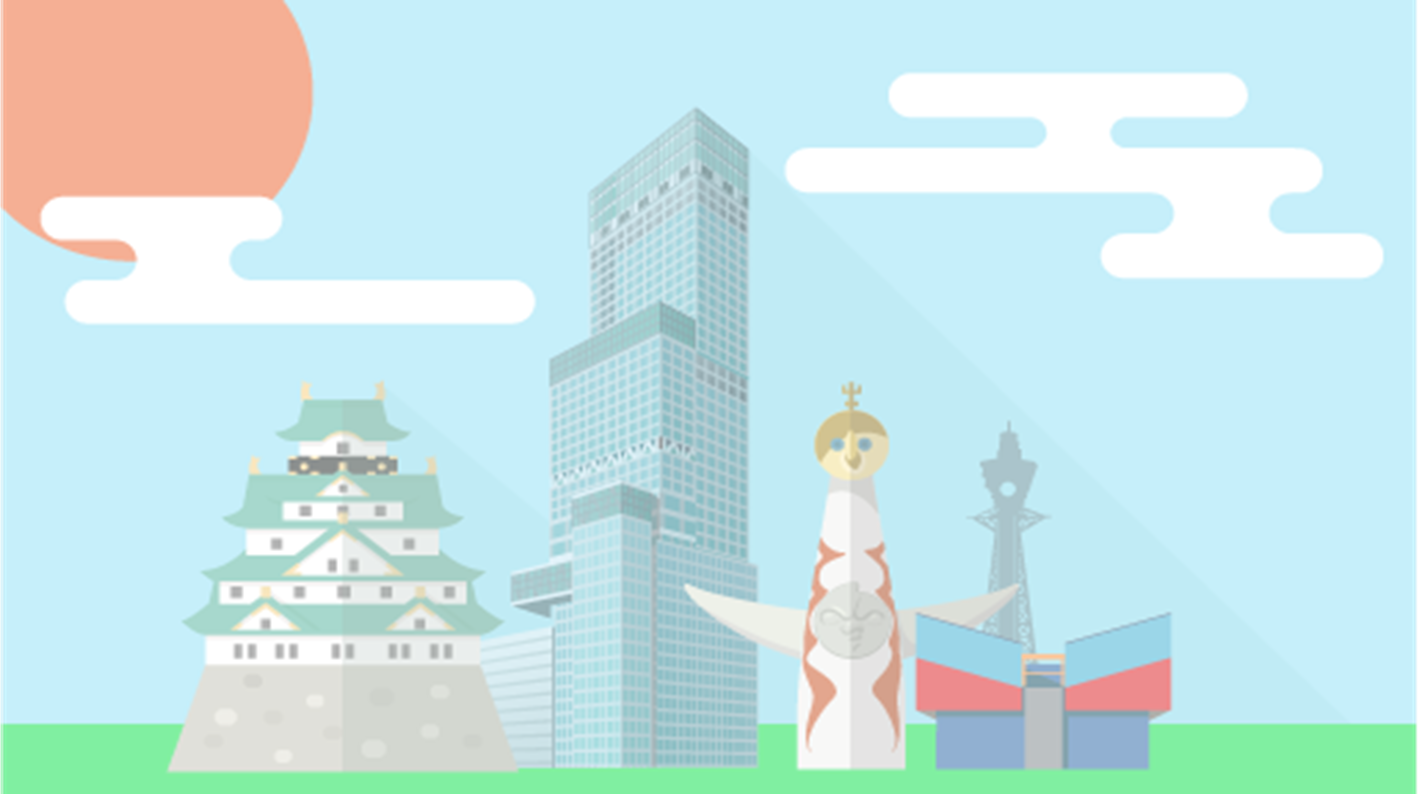 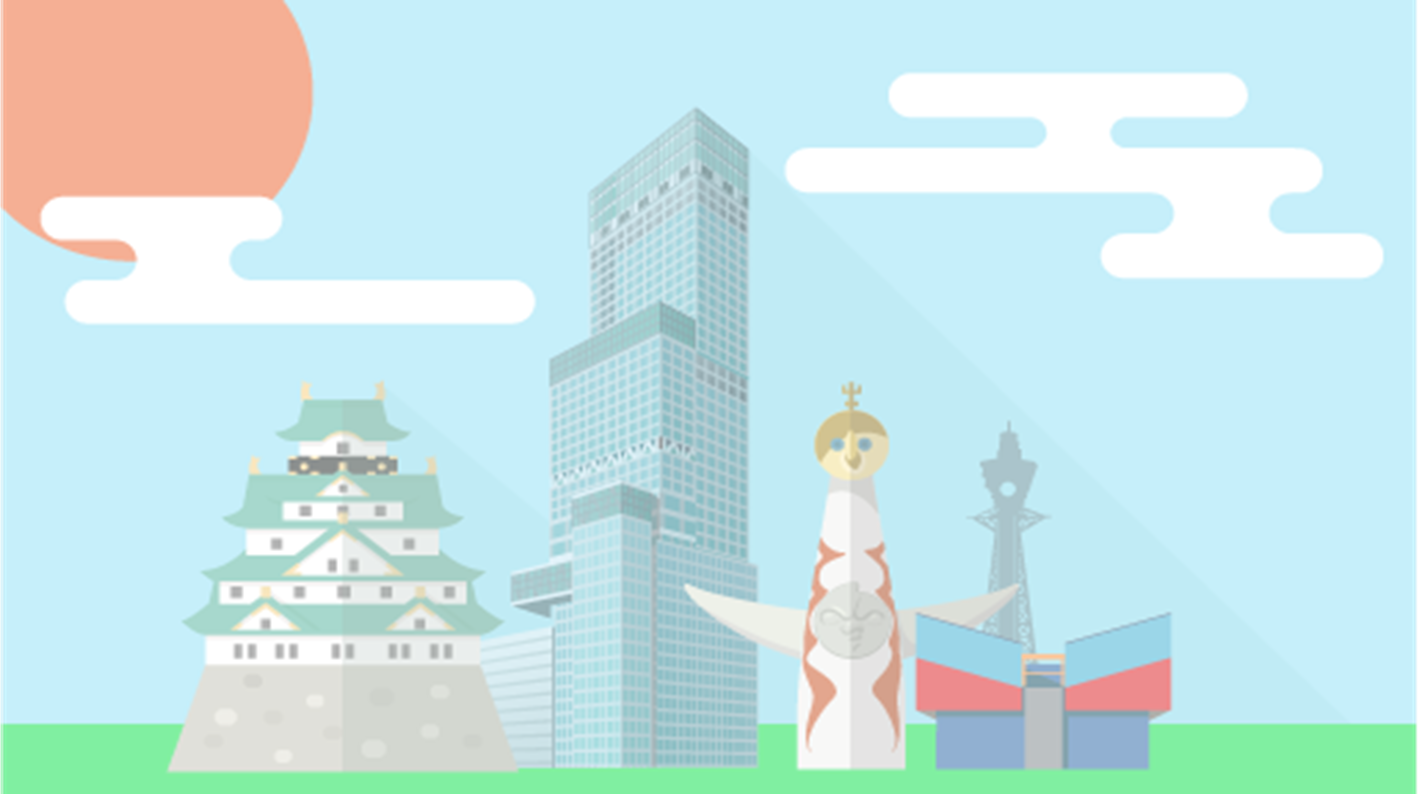 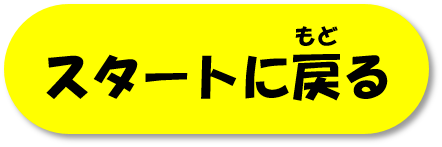 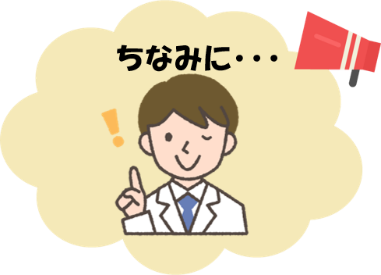 ざんねん
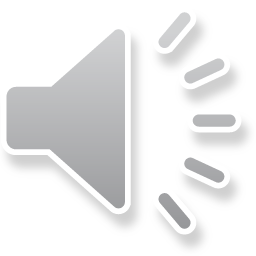 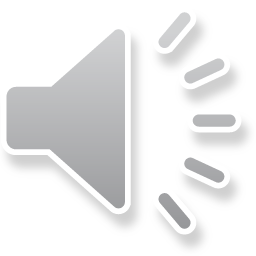 おお
うめだえき
ばん
の
ひと
乗る人が１番多いのは「梅田駅」だよ。
じょうい
い
上位３位
ねんじてん
(2019年時点）
うめだえき
い
１位　梅 田 駅           22万376(人)　　
  ２位　な ん ば 駅　   17万8,383(人)
  ３位　天 王 寺 駅　   13万2,761(人)
い
えき
い
てんのうじえき
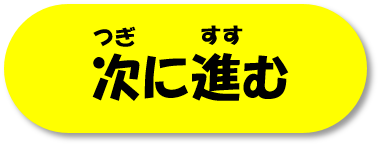 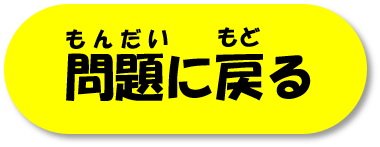 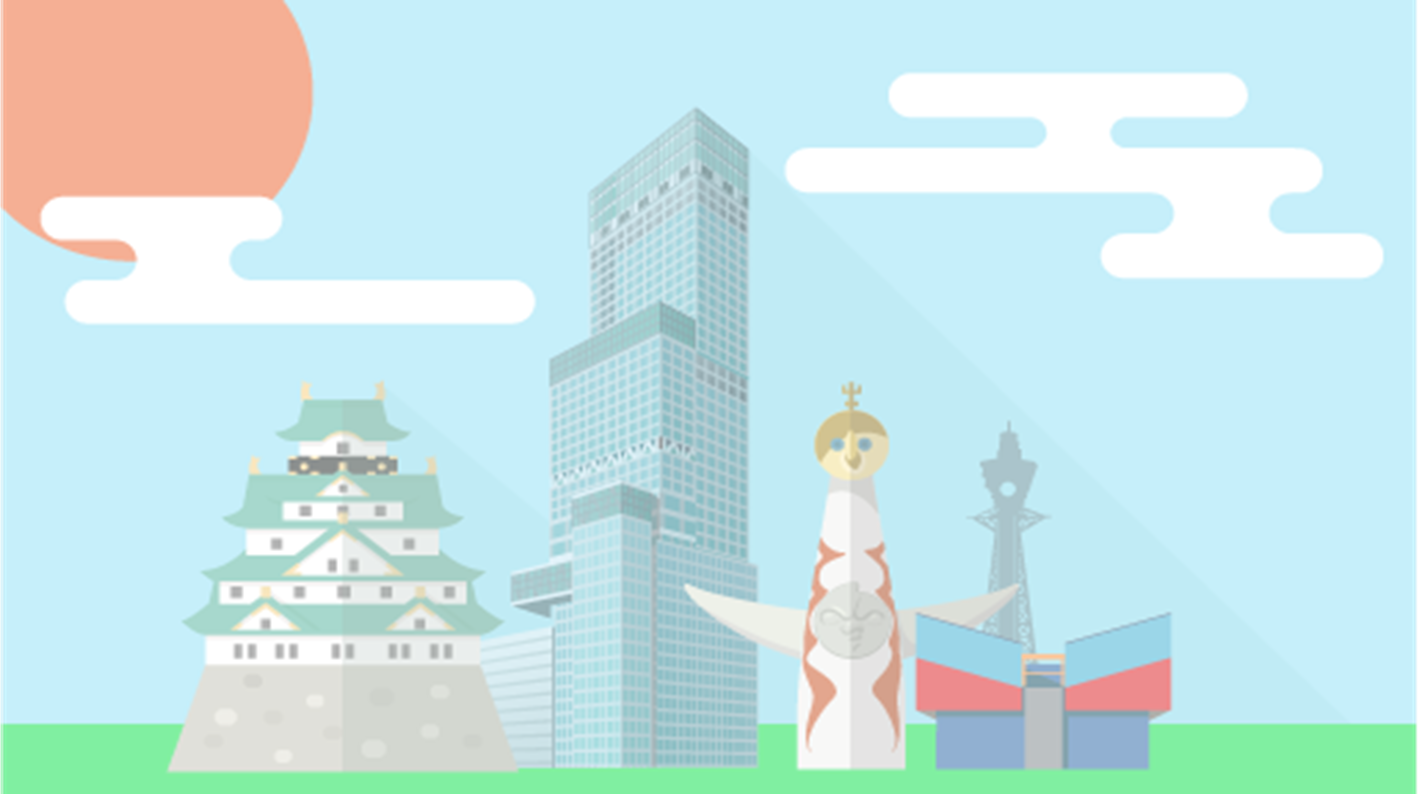 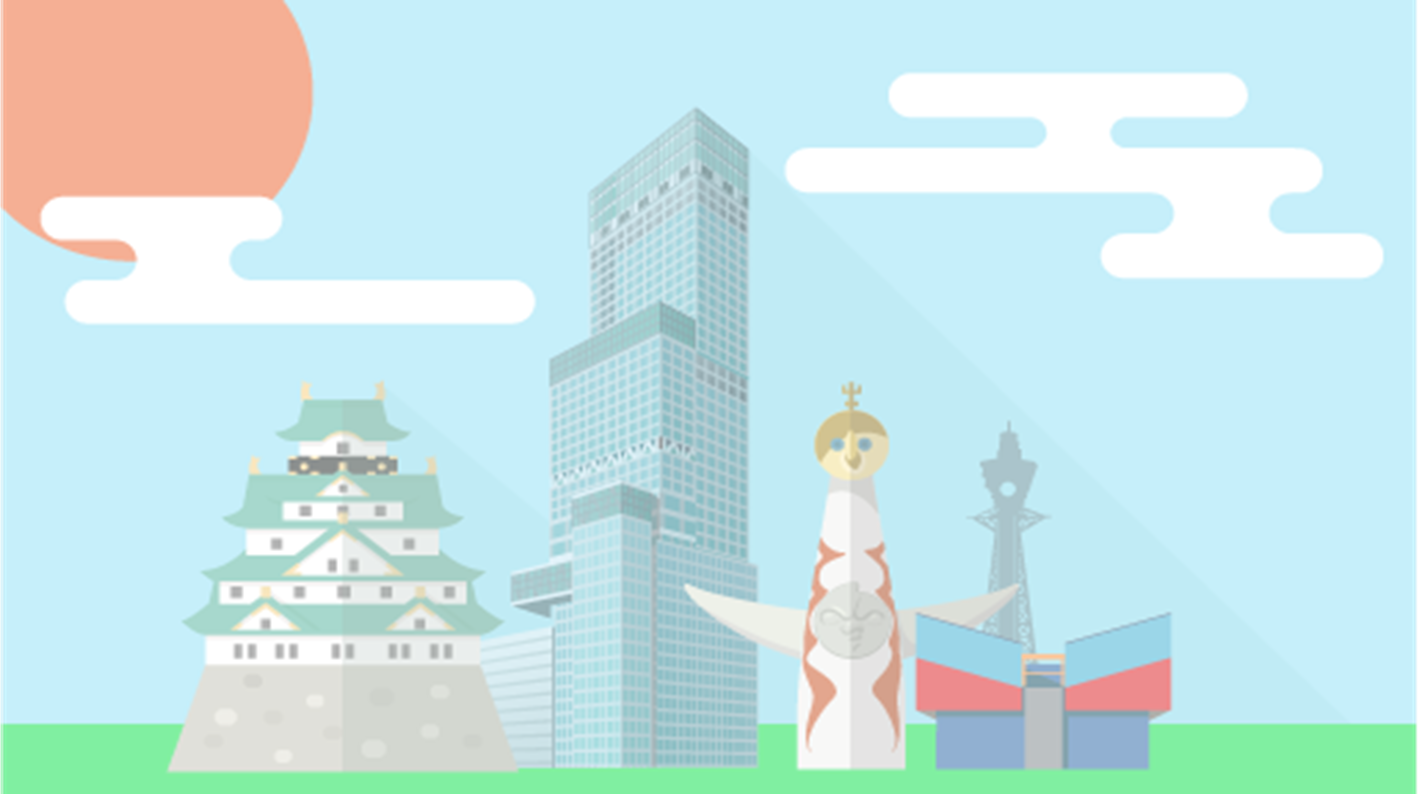 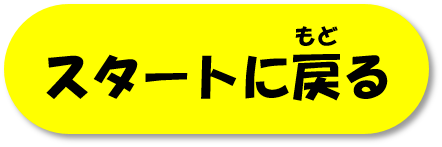 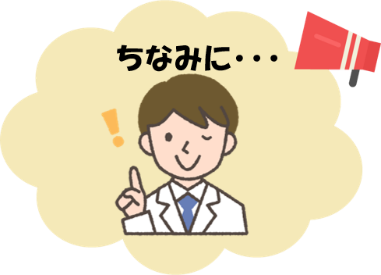 せいかい
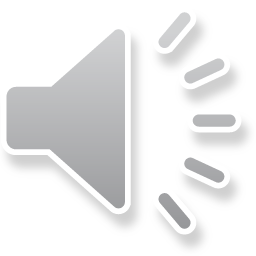 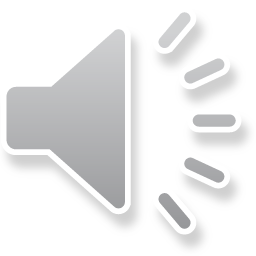 おお
うめだえき
ばん
の
ひと
乗る人が１番多いのは「梅田駅」だよ。
じょうい
い
上位３位
ねんじてん
(2019年時点）
うめだえき
い
１位　梅 田 駅           22万376(人)　　
  ２位　な ん ば 駅　   17万8,383(人)
  ３位　天 王 寺 駅　   13万2,761(人)
い
えき
い
てんのうじえき
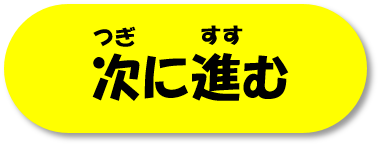 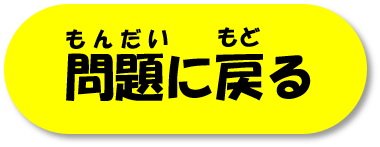 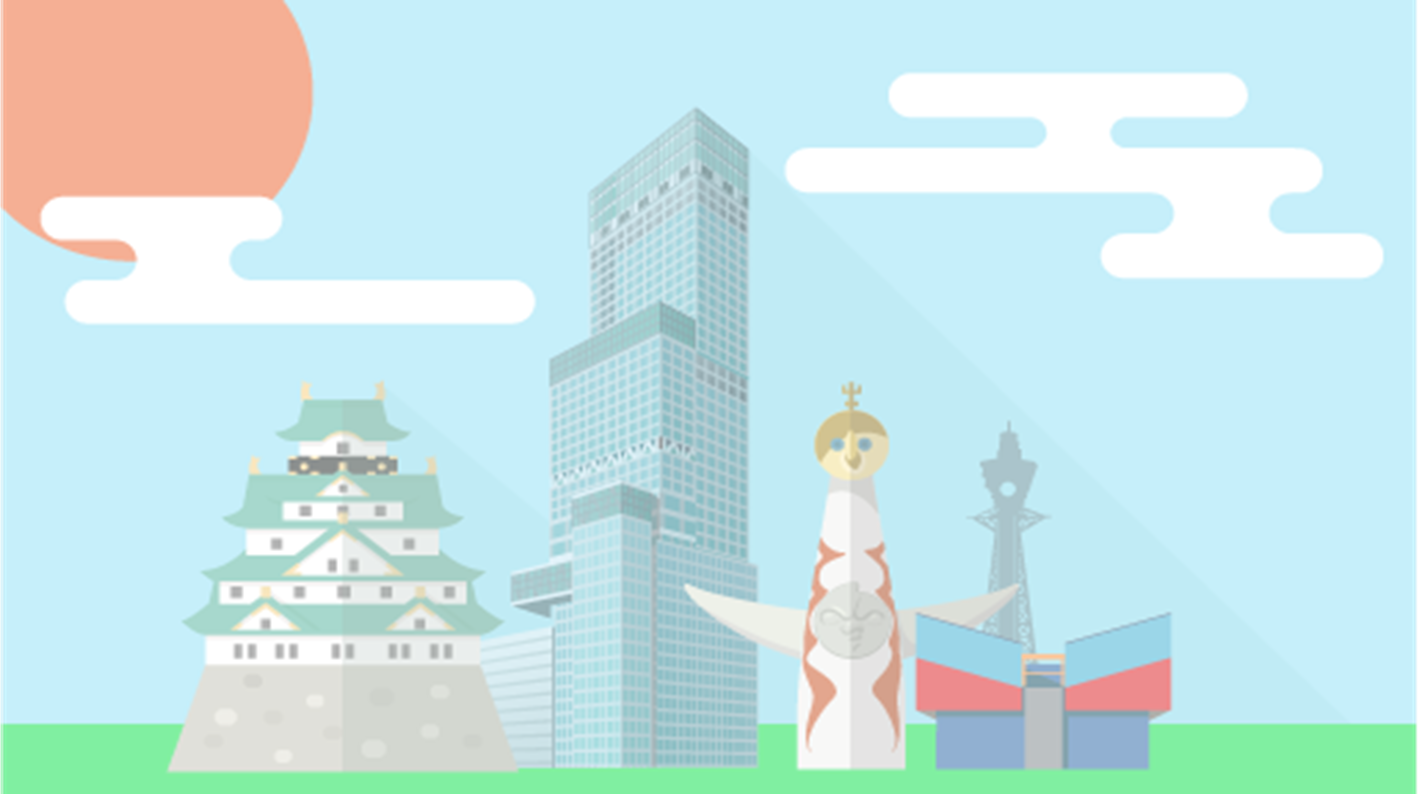 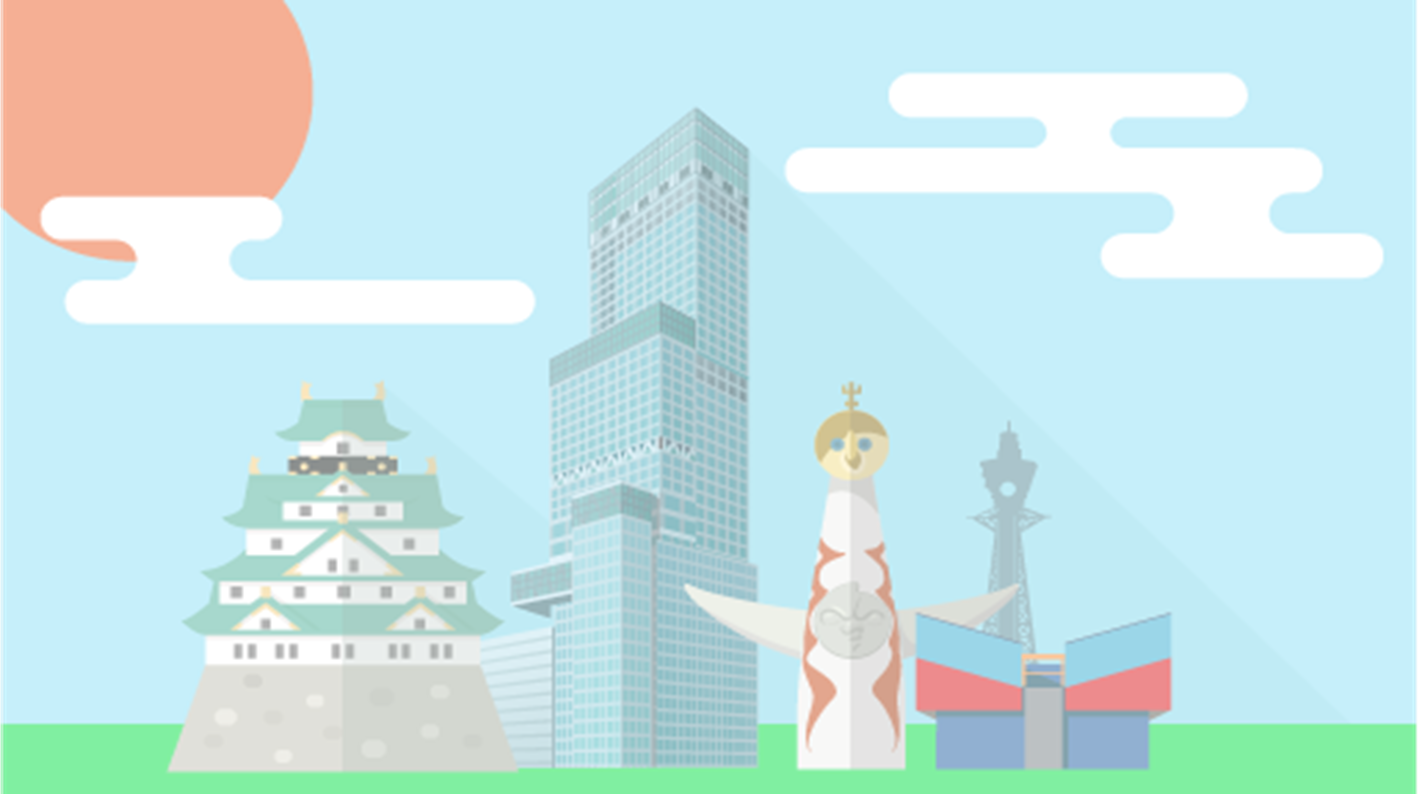 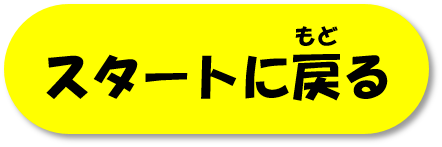 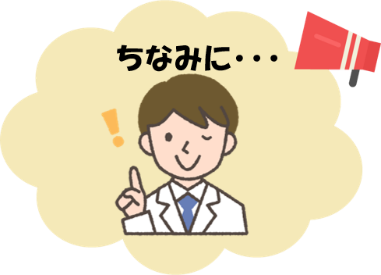 ざんねん
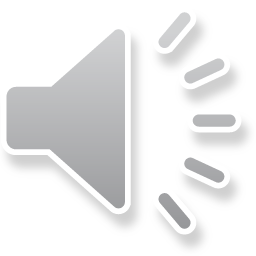 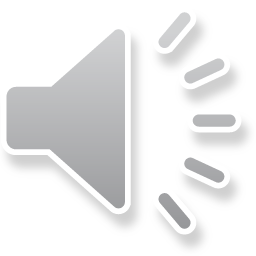 おお
うめだえき
ばん
の
ひと
乗る人が１番多いのは「梅田駅」だよ。
じょうい
い
上位３位
ねんじてん
(2019年時点）
うめだえき
い
１位　梅 田 駅           22万376(人)　　
  ２位　な ん ば 駅　   17万8,383(人)
  ３位　天 王 寺 駅　   13万2,761(人)
い
えき
い
てんのうじえき
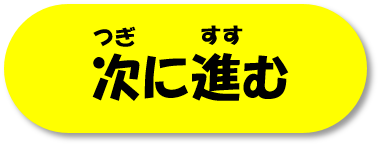 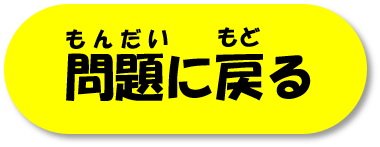 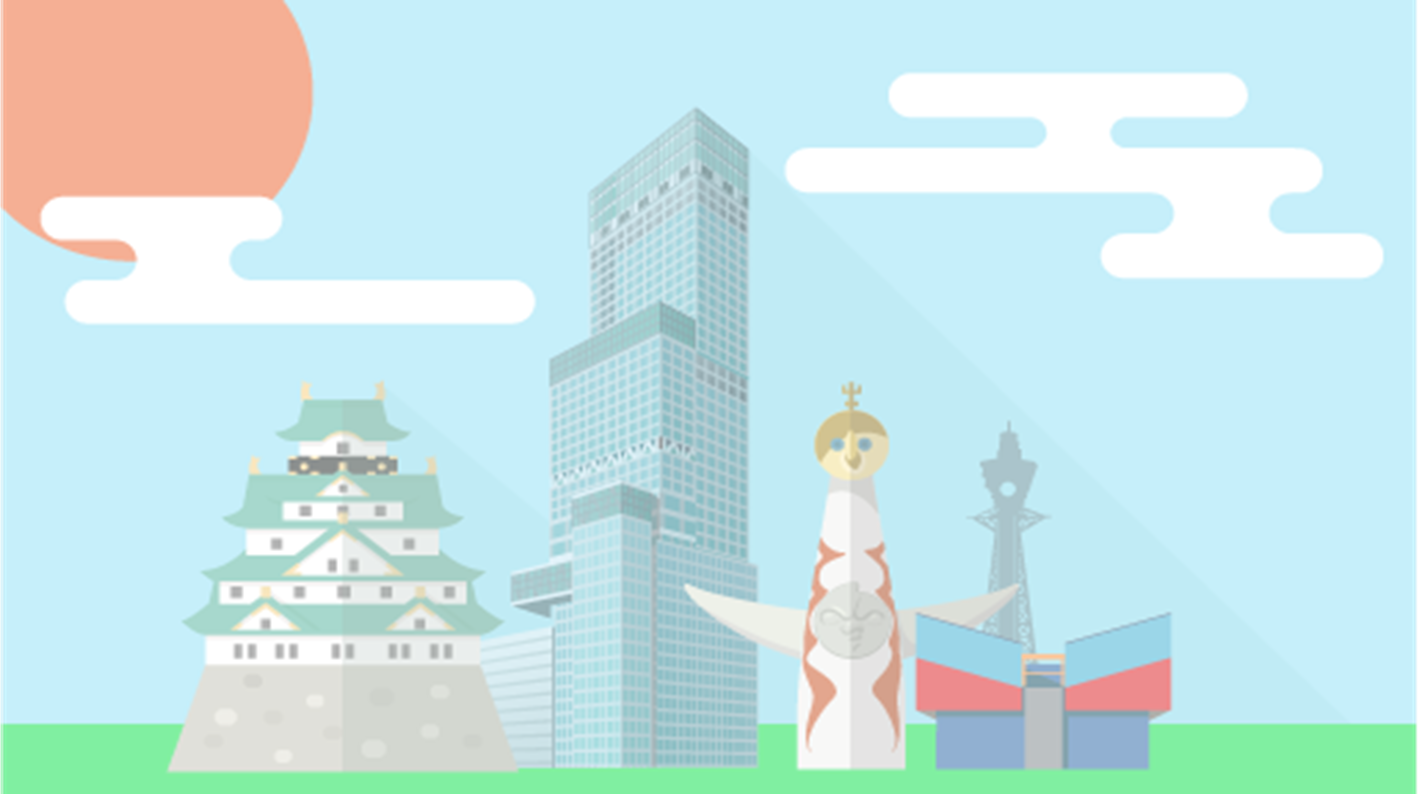 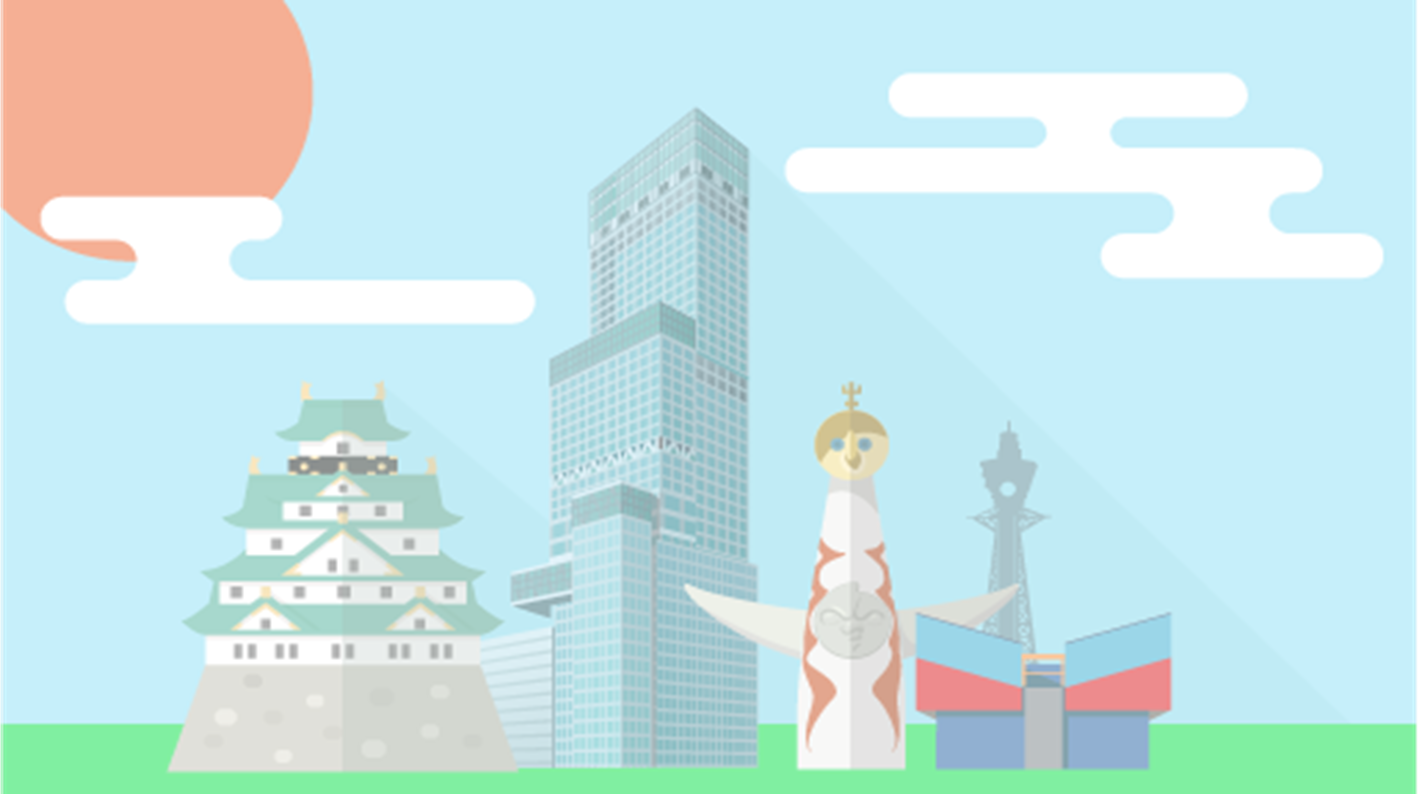 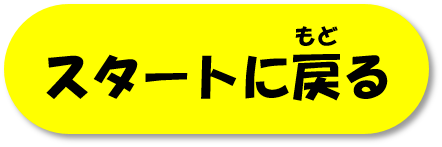 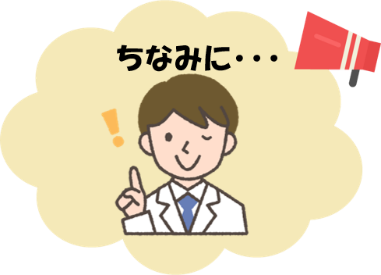 せいかい
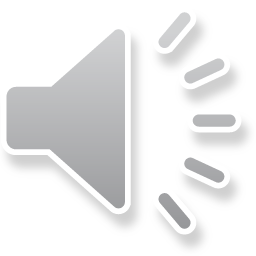 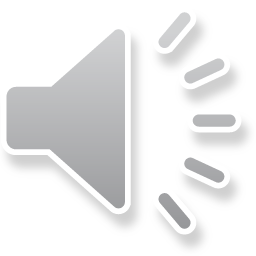 おお
うめだえき
ばん
の
ひと
乗る人が１番多いのは「梅田駅」だよ。
じょうい
い
上位３位
ねんじてん
(2019年時点）
うめだえき
い
１位　梅 田 駅           22万376(人)　　
  ２位　な ん ば 駅　   17万8,383(人)
  ３位　天 王 寺 駅　   13万2,761(人)
い
えき
い
てんのうじえき
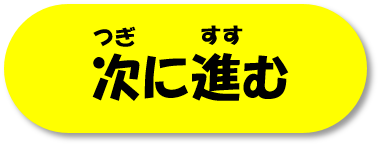 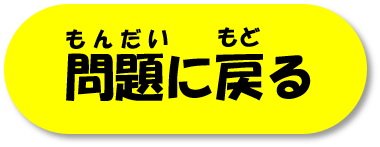 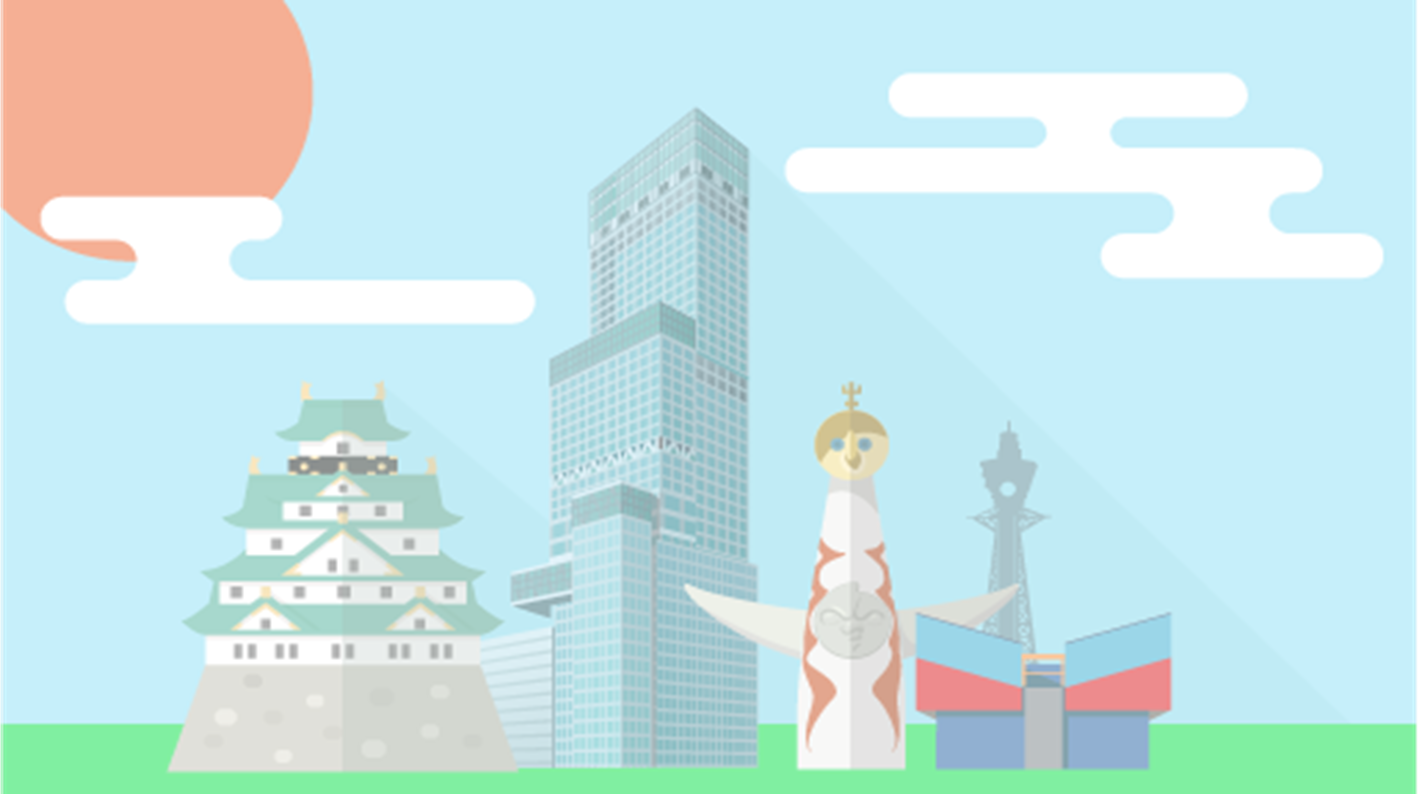 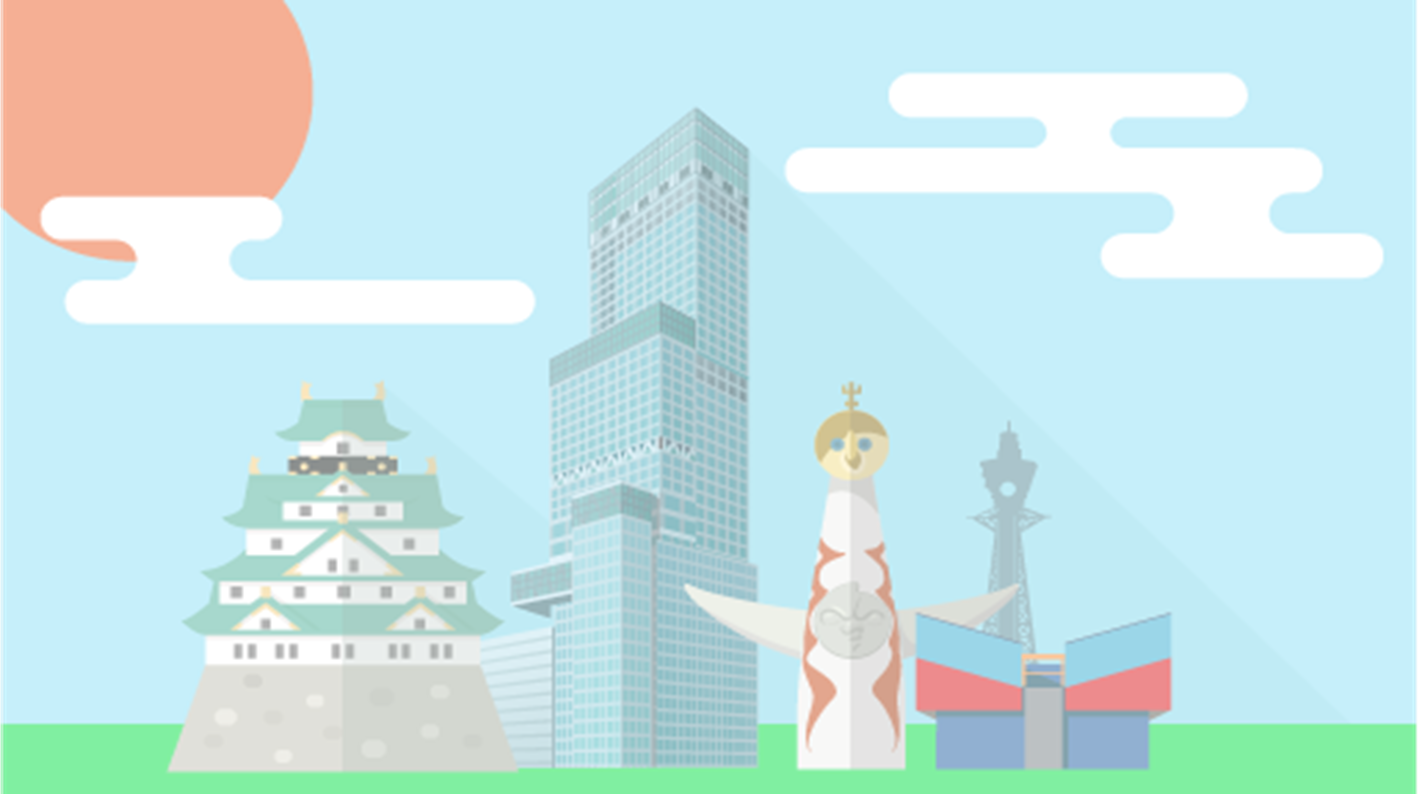 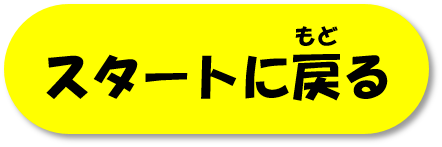 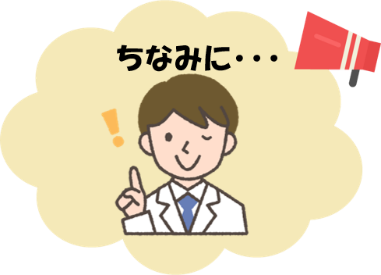 ざんねん
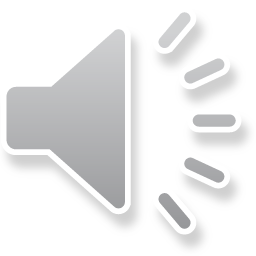 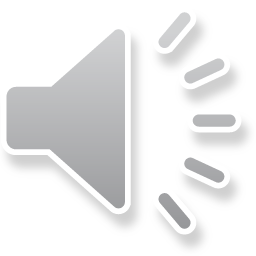 おお
うめだえき
ばん
の
ひと
乗る人が１番多いのは「梅田駅」だよ。
じょうい
い
上位３位
ねんじてん
(2019年時点）
うめだえき
い
１位　梅 田 駅           22万376(人)　　
  ２位　な ん ば 駅　   17万8,383(人)
  ３位　天 王 寺 駅　   13万2,761(人)
い
えき
い
てんのうじえき
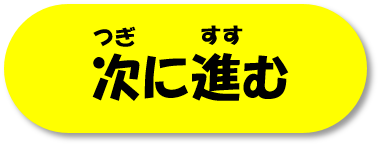 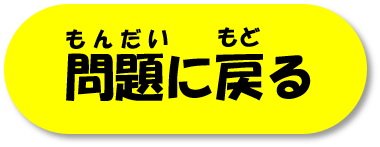 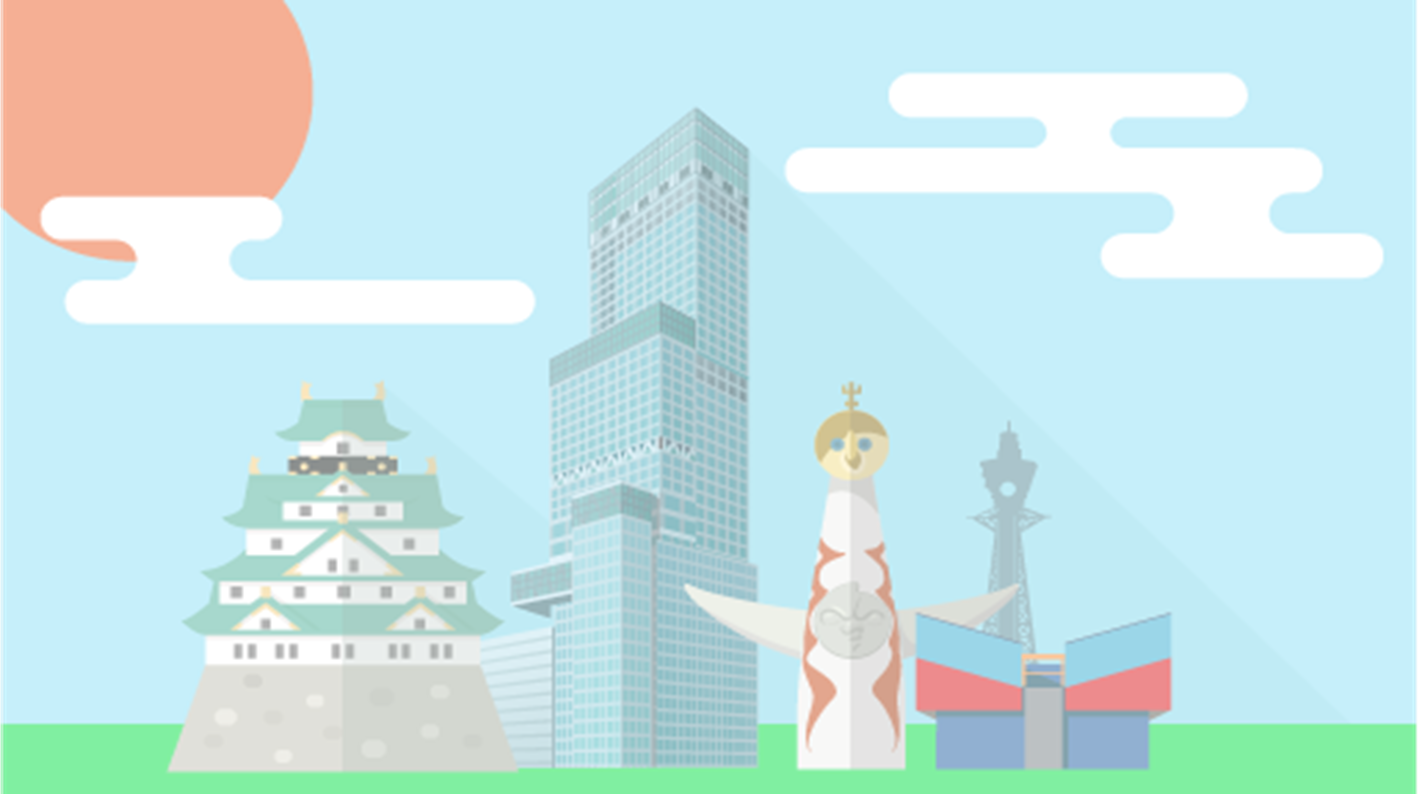 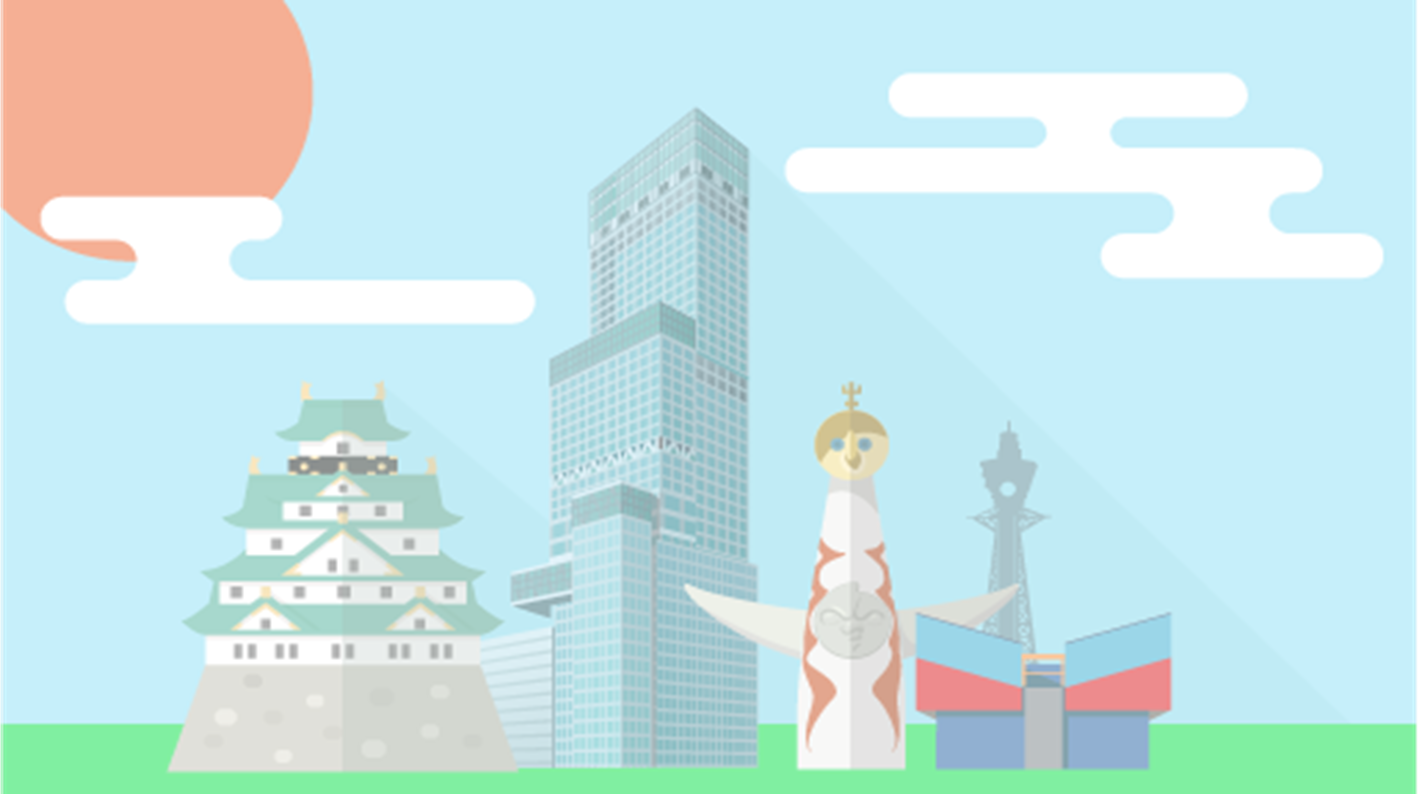 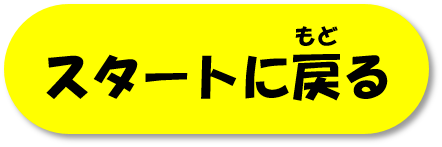 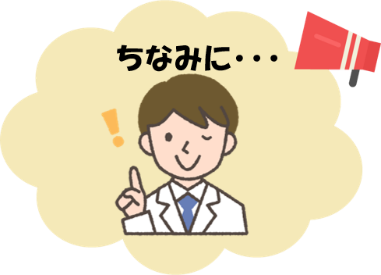 せいかい
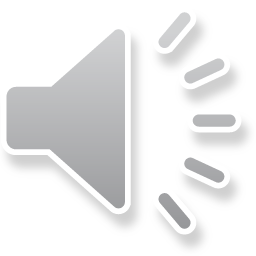 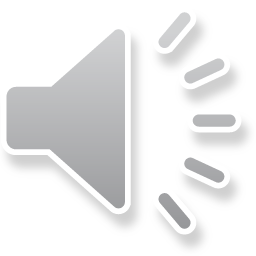 おお
うめだえき
ばん
の
ひと
乗る人が１番多いのは「梅田駅」だよ。
じょうい
い
上位３位
ねんじてん
(2019年時点）
うめだえき
い
１位　梅 田 駅           22万376(人)　　
  ２位　な ん ば 駅　   17万8,383(人)
  ３位　天 王 寺 駅　   13万2,761(人)
い
えき
い
てんのうじえき
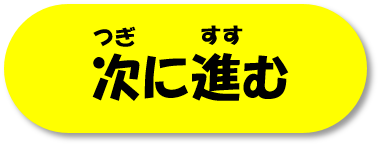 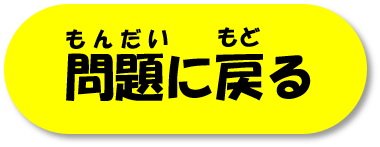 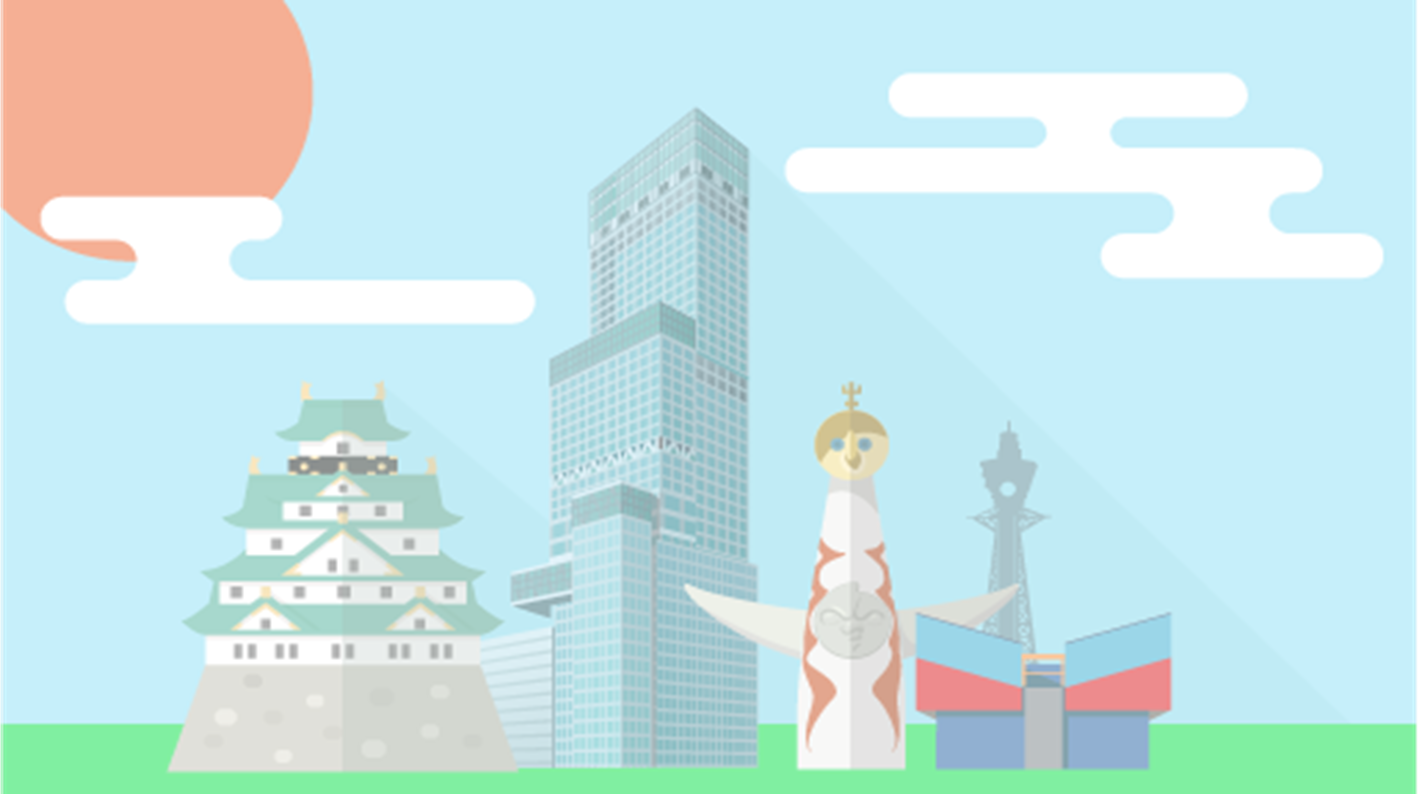 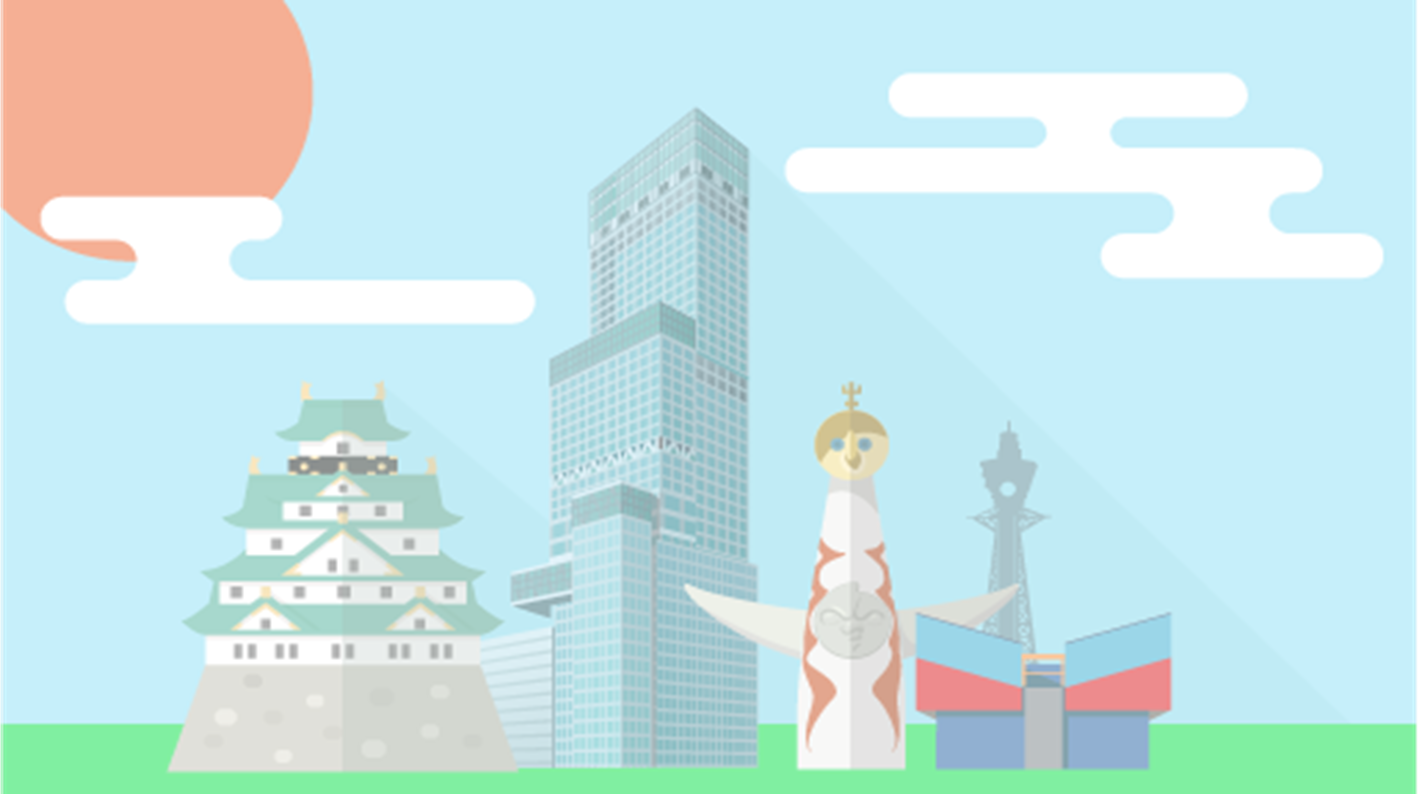 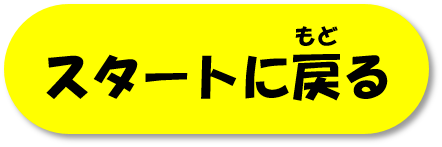 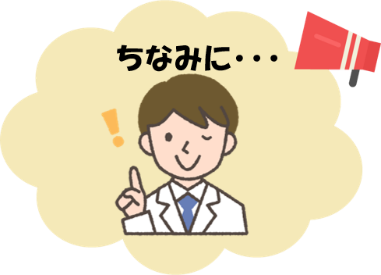 ざんねん
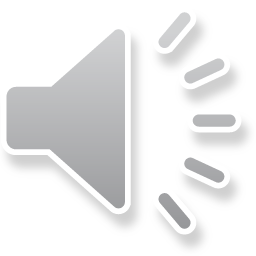 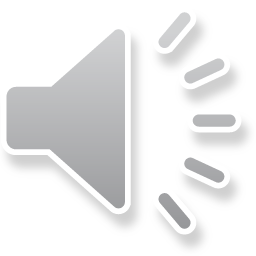 おお
うめだえき
ばん
の
ひと
乗る人が１番多いのは「梅田駅」だよ。
じょうい
い
上位３位
ねんじてん
(2019年時点）
うめだえき
い
１位　梅 田 駅           22万376(人)　　
  ２位　な ん ば 駅　   17万8,383(人)
  ３位　天 王 寺 駅　   13万2,761(人)
い
えき
い
てんのうじえき
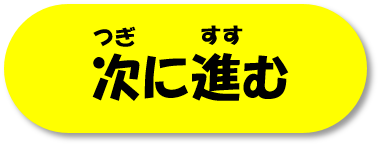 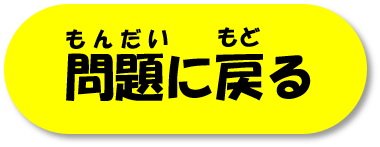 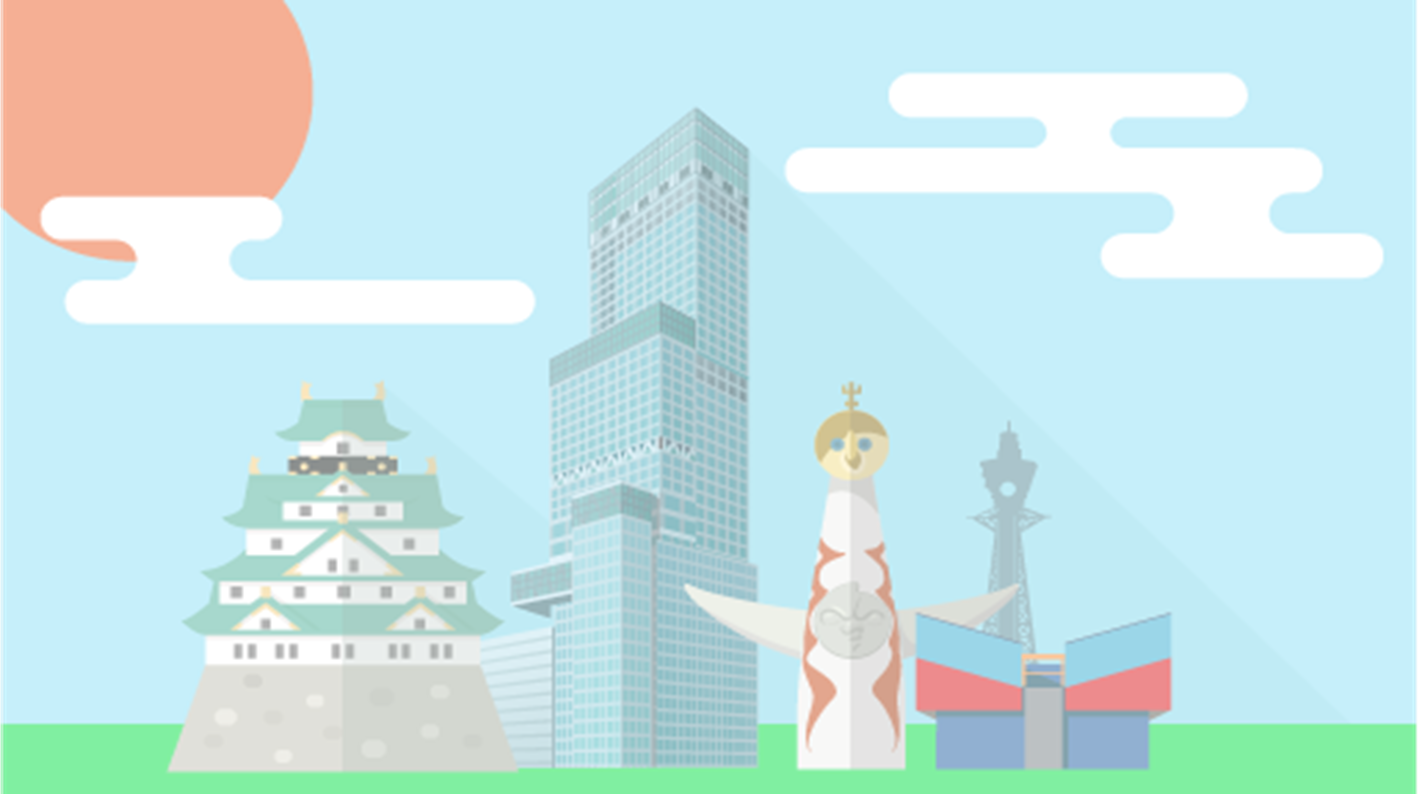 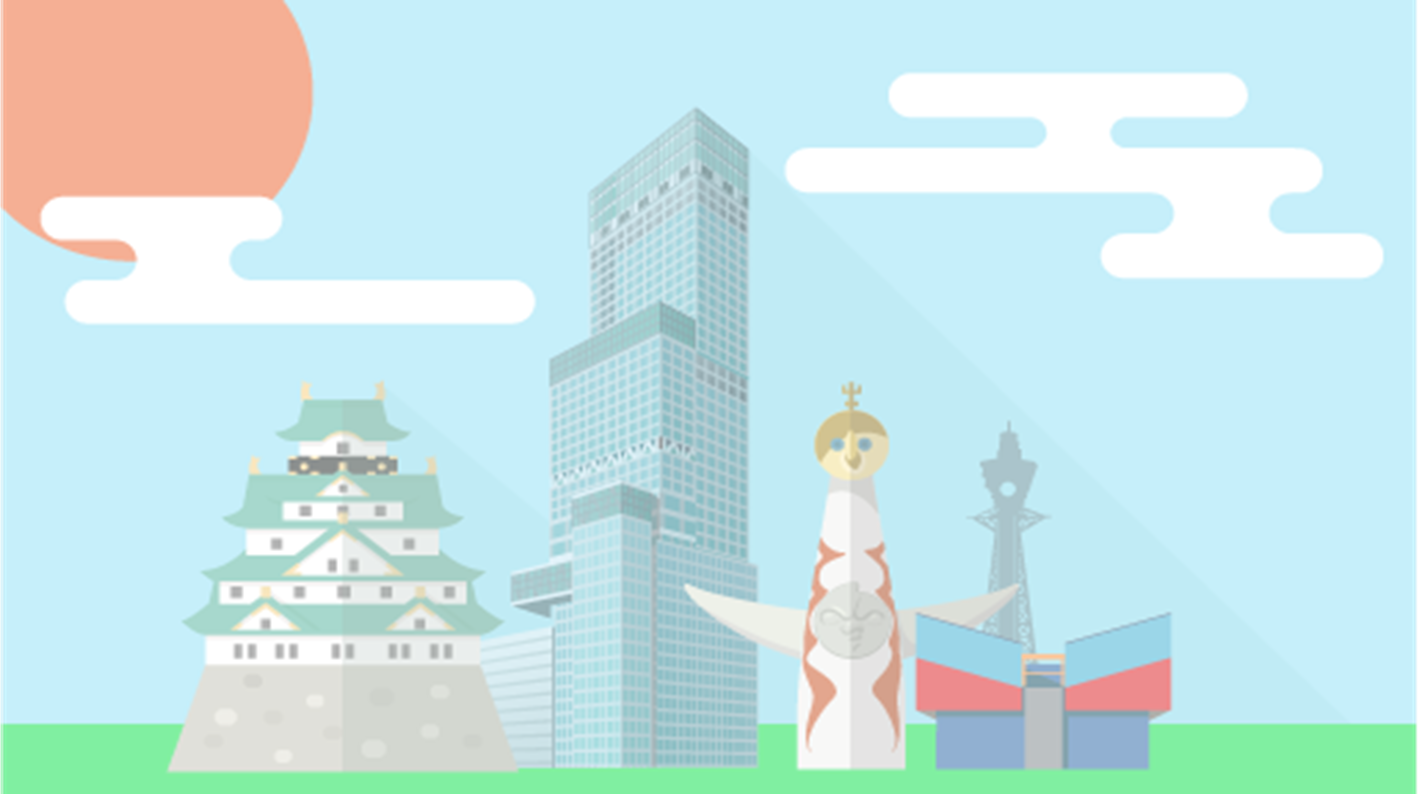 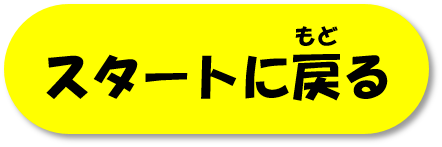 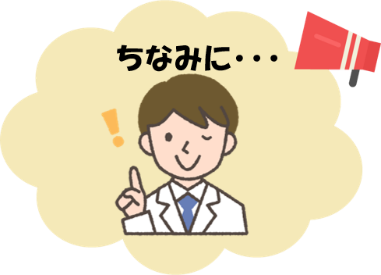 せいかい
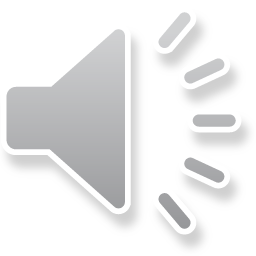 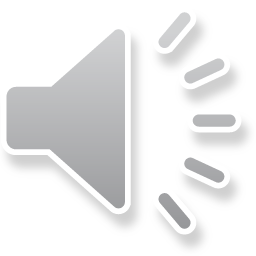 おお
うめだえき
ばん
の
ひと
乗る人が１番多いのは「梅田駅」だよ。
じょうい
い
上位３位
ねんじてん
(2019年時点）
うめだえき
い
１位　梅 田 駅           22万376(人)　　
  ２位　な ん ば 駅　   17万8,383(人)
  ３位　天 王 寺 駅　   13万2,761(人)
い
えき
い
てんのうじえき
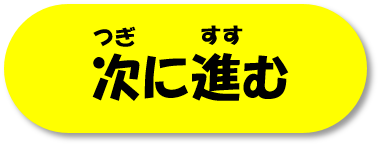 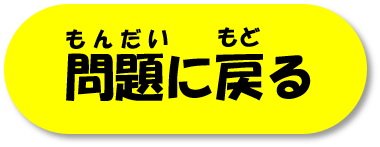 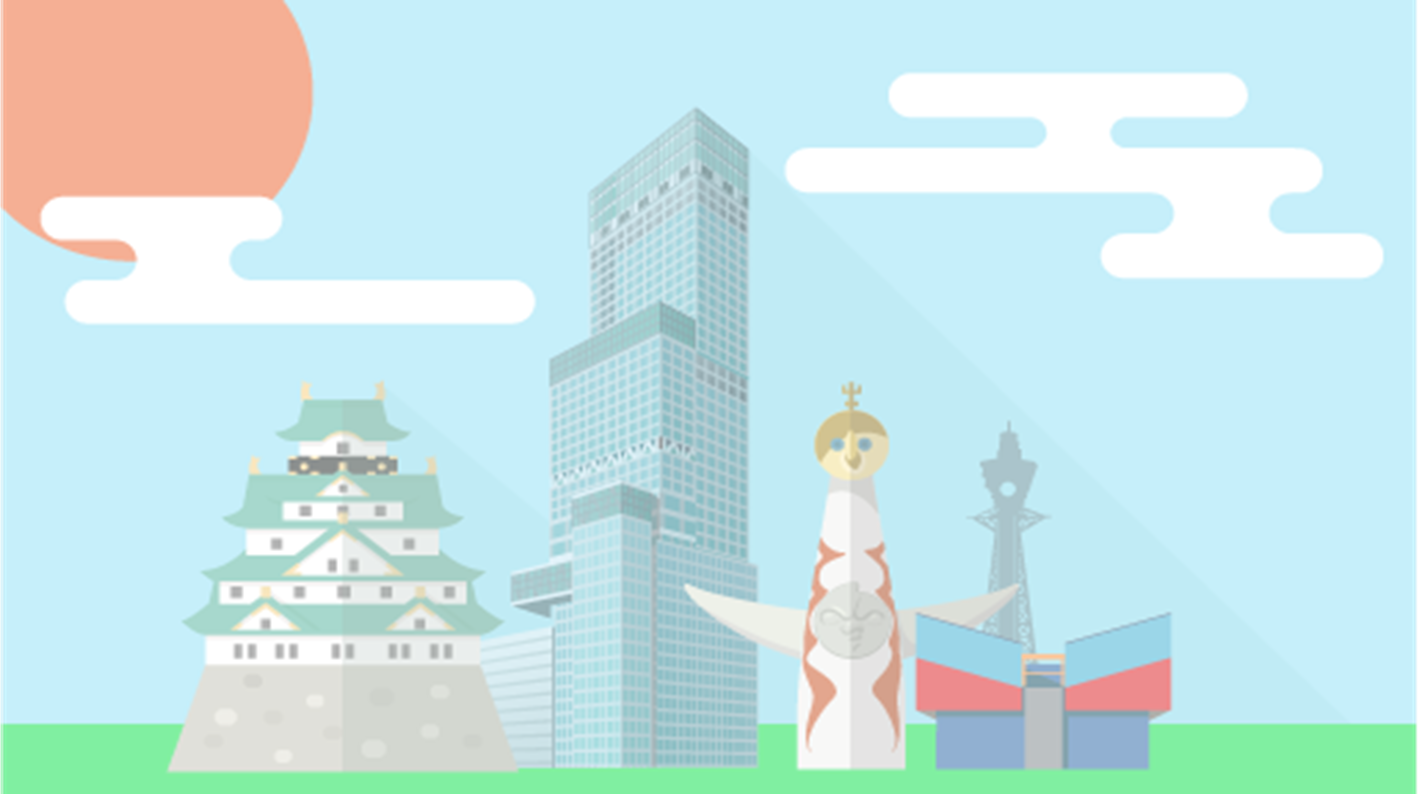 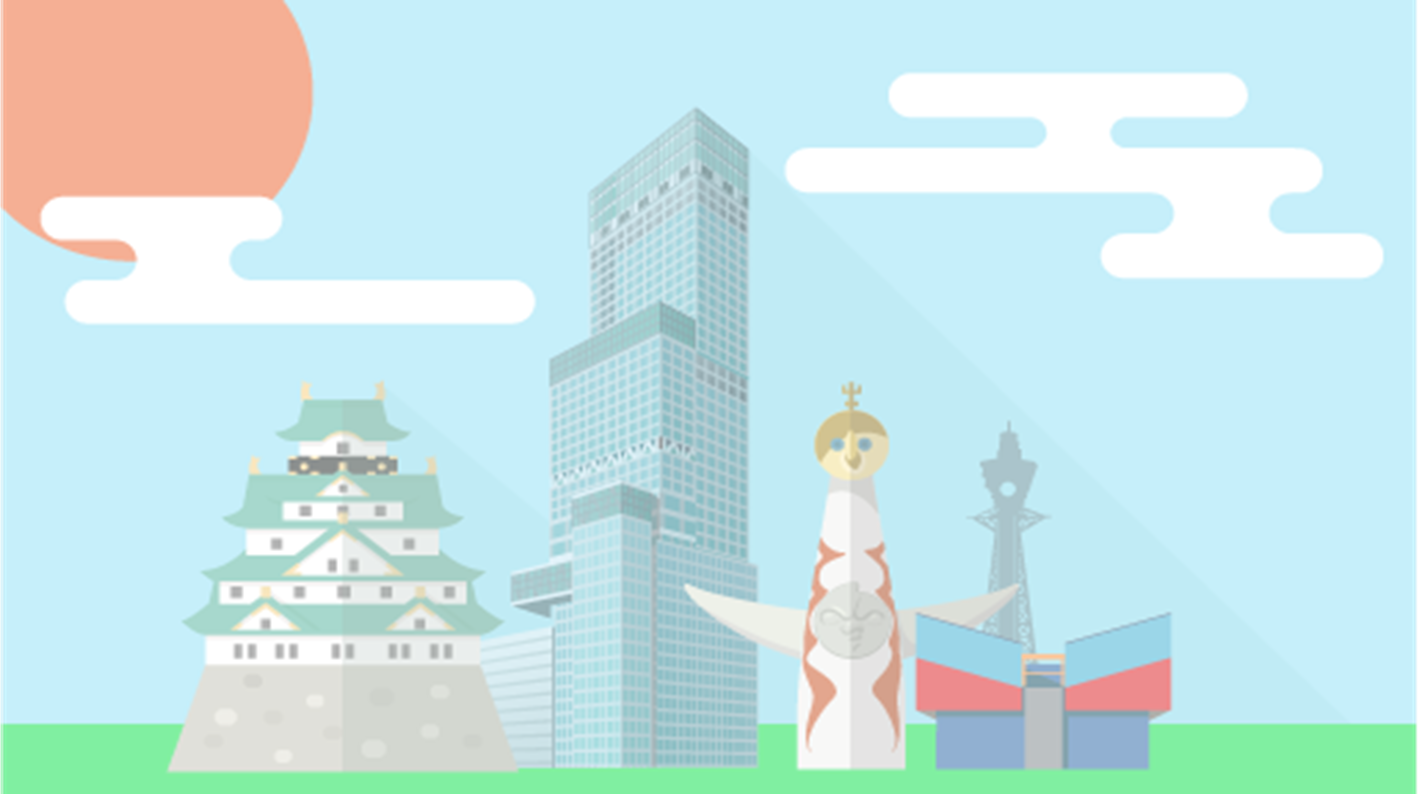 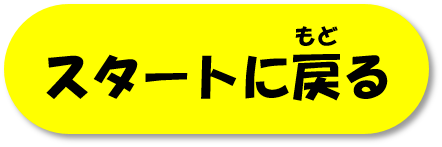 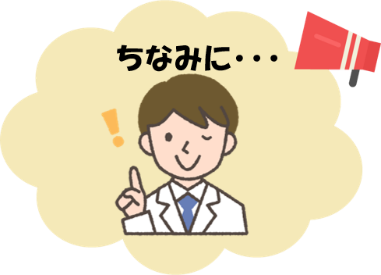 ざんねん
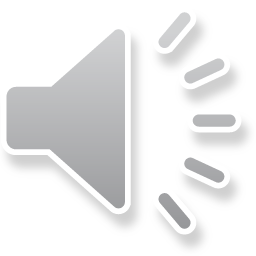 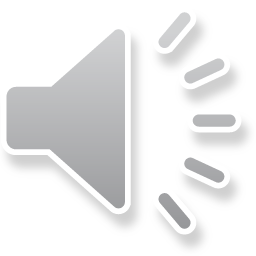 おお
うめだえき
ばん
の
ひと
乗る人が１番多いのは「梅田駅」だよ。
じょうい
い
上位３位
ねんじてん
(2019年時点）
うめだえき
い
１位　梅 田 駅           22万376(人)　　
  ２位　な ん ば 駅　   17万8,383(人)
  ３位　天 王 寺 駅　   13万2,761(人)
い
えき
い
てんのうじえき
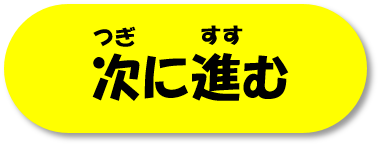 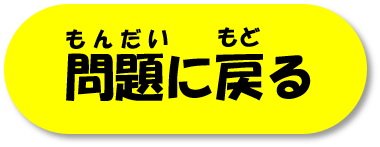 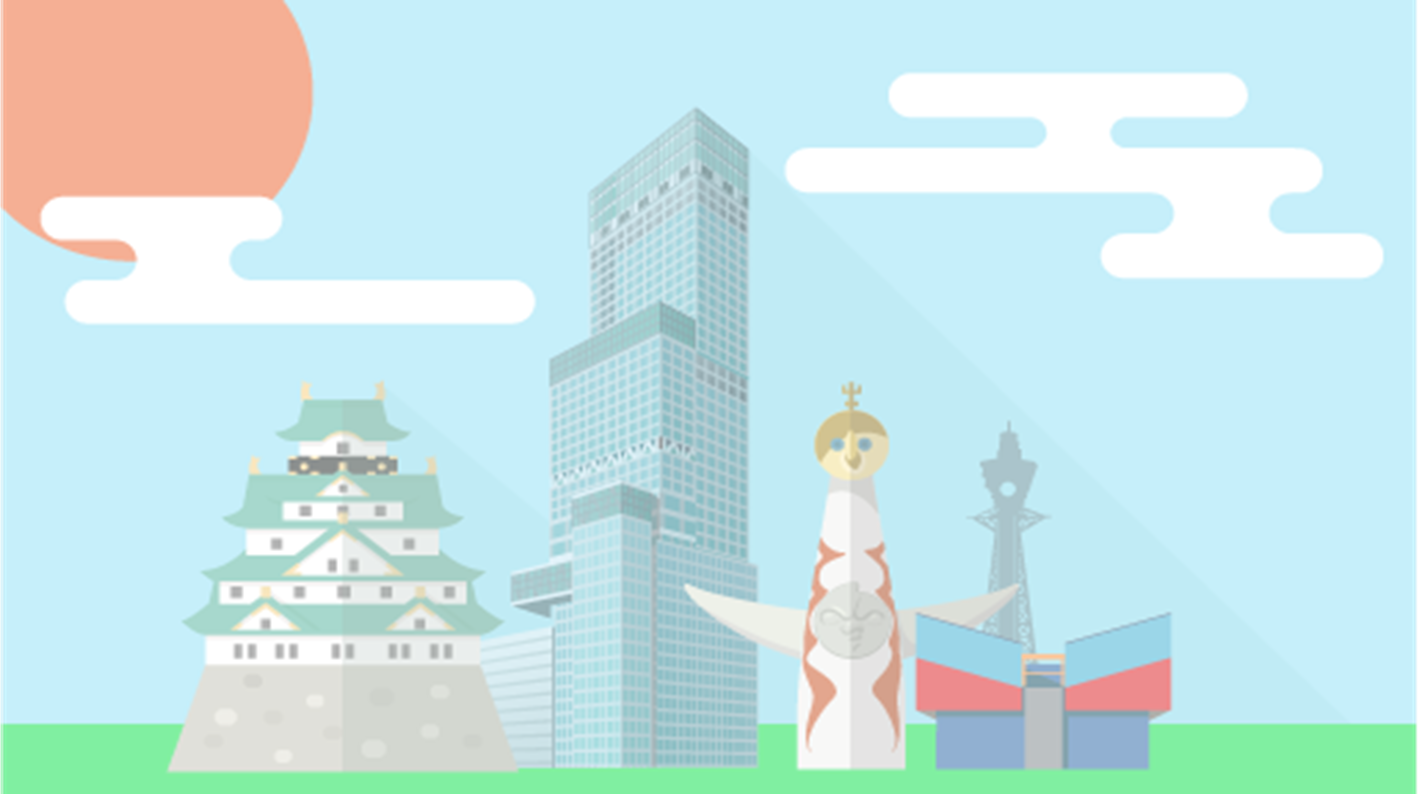 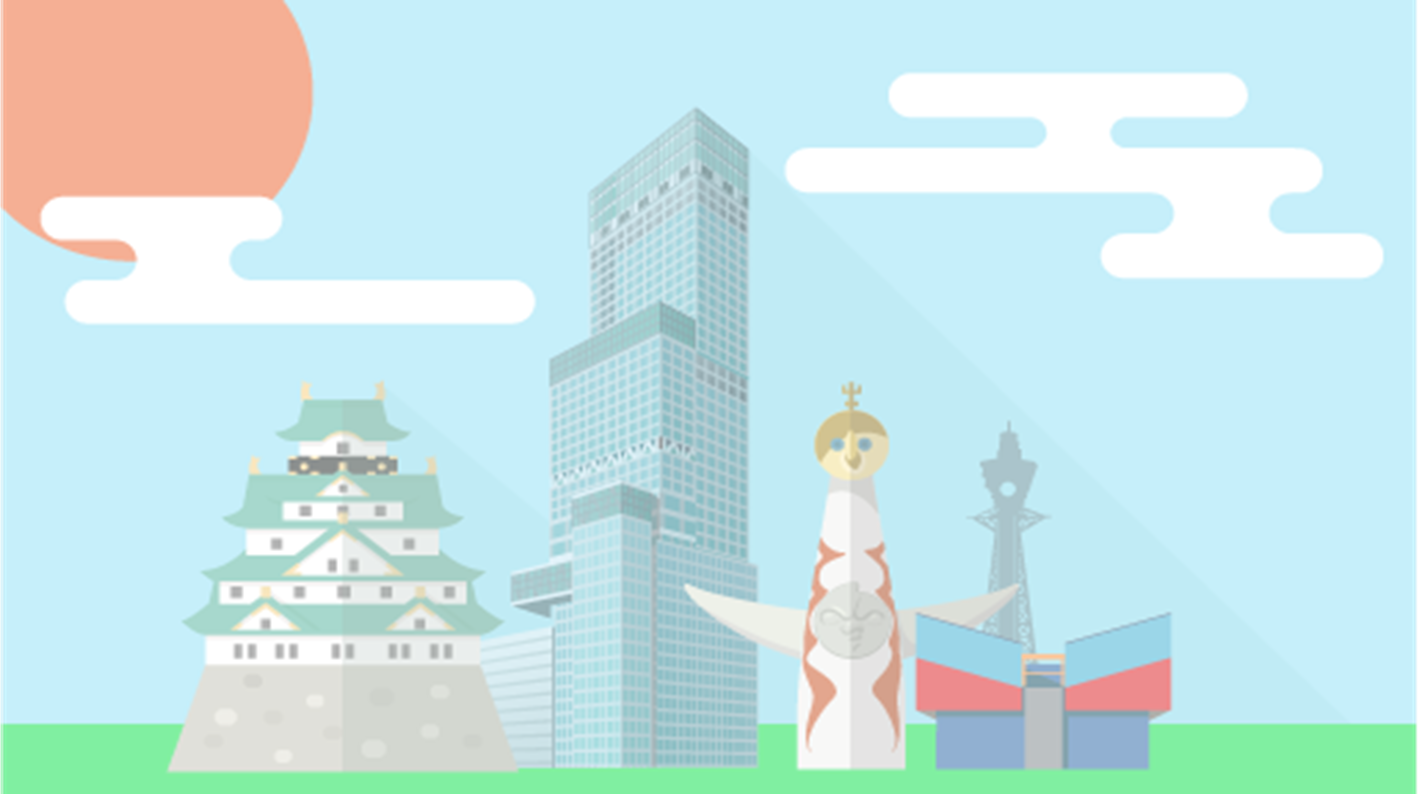 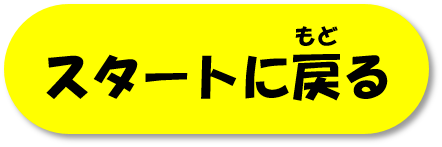 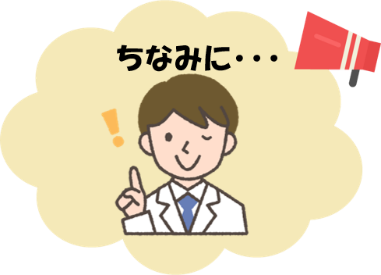 せいかい
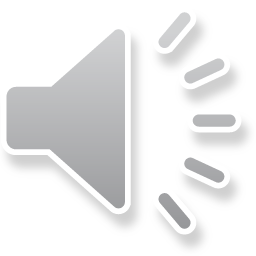 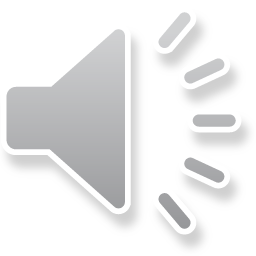 おお
うめだえき
ばん
の
ひと
乗る人が１番多いのは「梅田駅」だよ。
じょうい
い
上位３位
ねんじてん
(2019年時点）
うめだえき
い
１位　梅 田 駅           22万376(人)　　
  ２位　な ん ば 駅　   17万8,383(人)
  ３位　天 王 寺 駅　   13万2,761(人)
い
えき
い
てんのうじえき
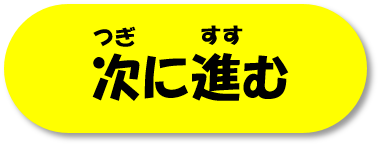 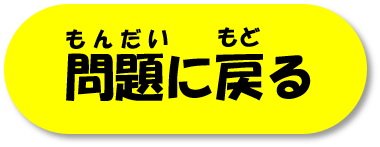 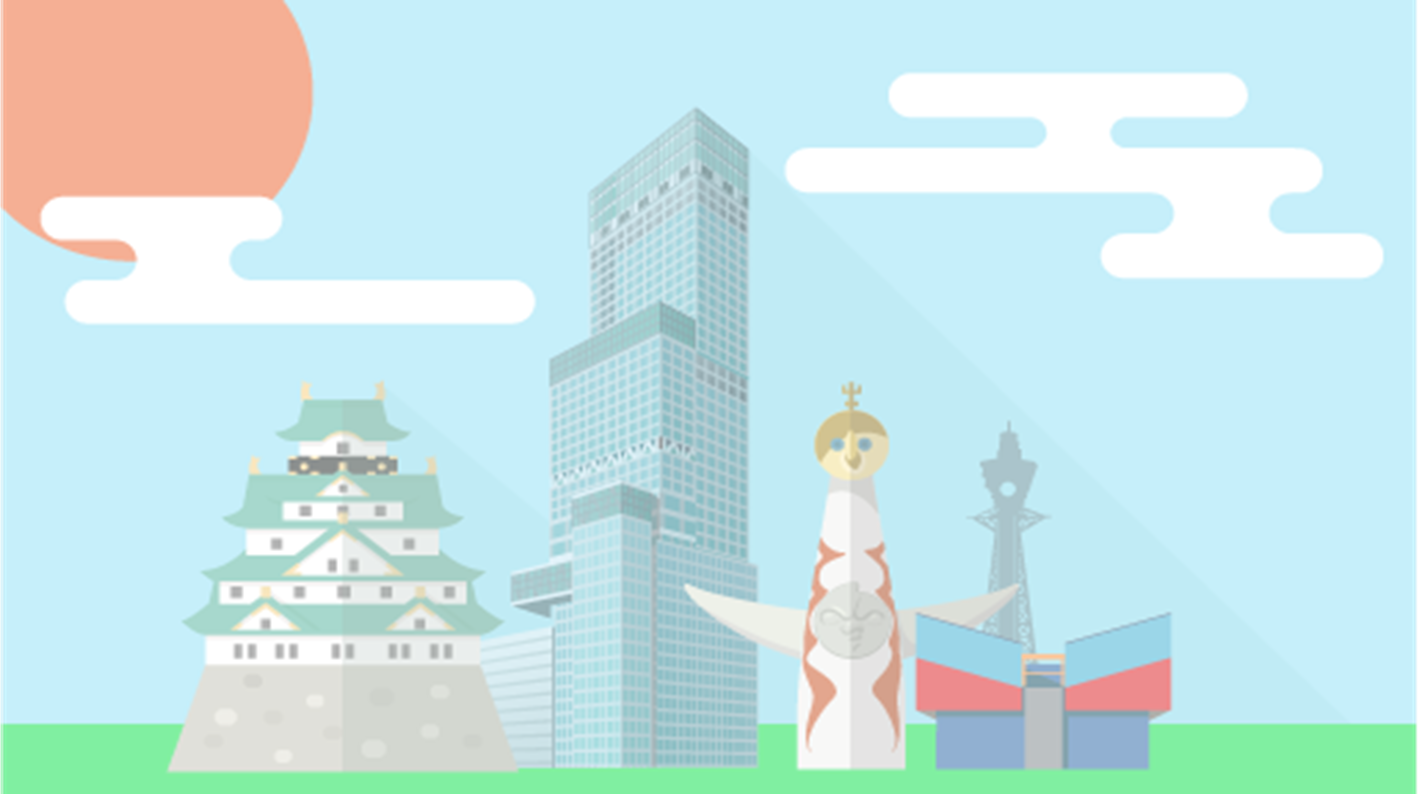 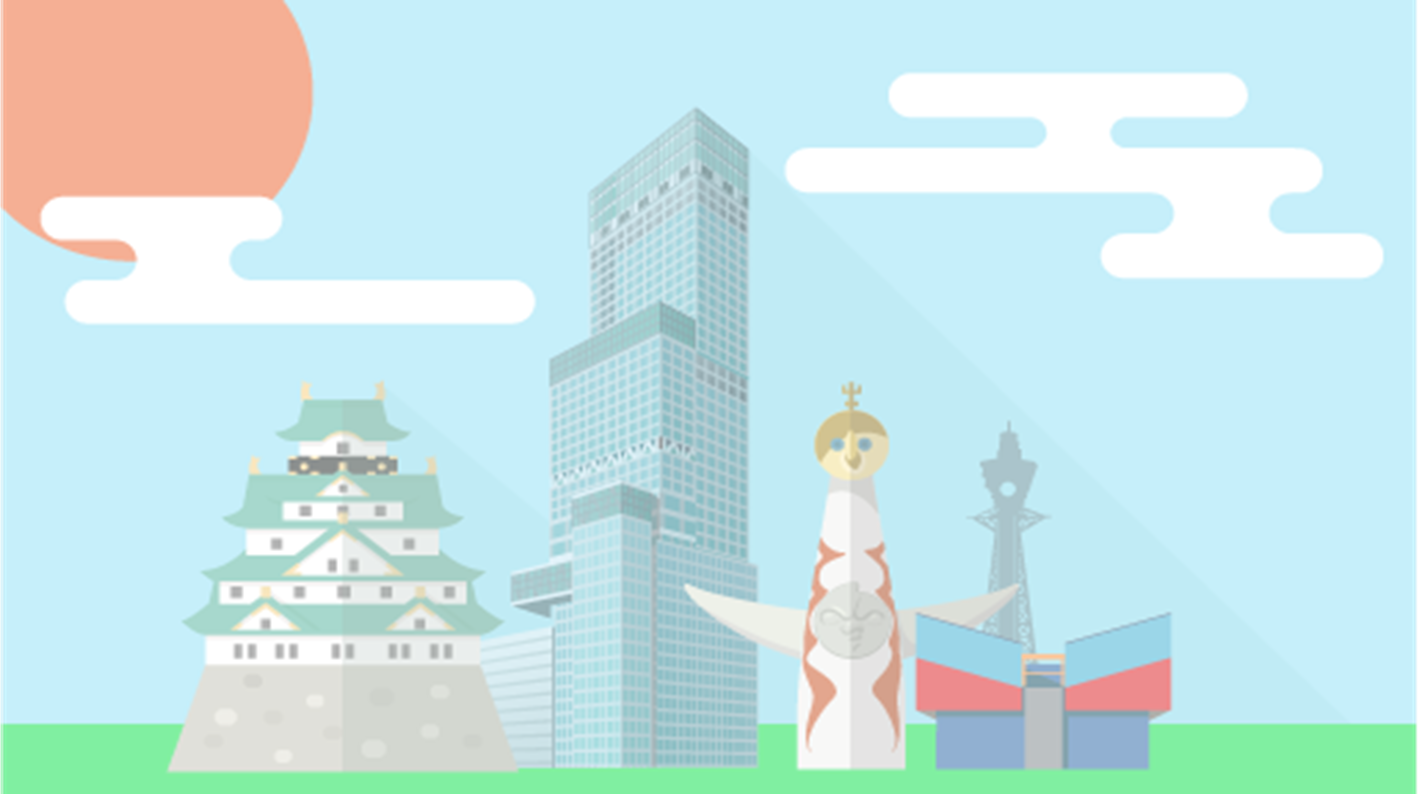 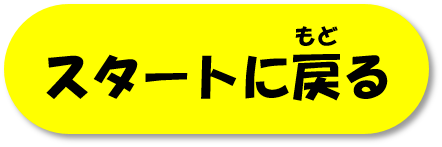 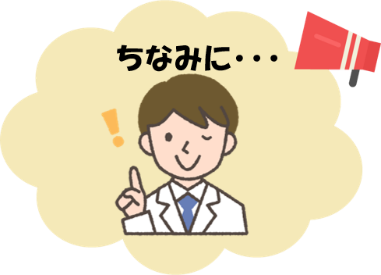 ざんねん
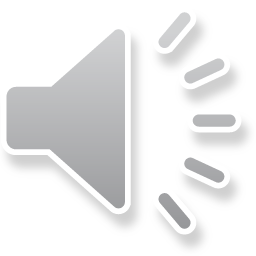 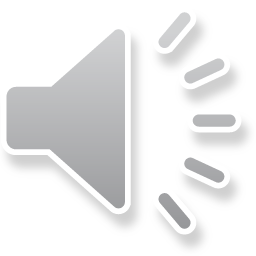 おお
うめだえき
ばん
の
ひと
乗る人が１番多いのは「梅田駅」だよ。
じょうい
い
上位３位
ねんじてん
(2019年時点）
うめだえき
い
１位　梅 田 駅           22万376(人)　　
  ２位　な ん ば 駅　   17万8,383(人)
  ３位　天 王 寺 駅　   13万2,761(人)
い
えき
い
てんのうじえき
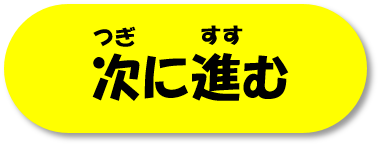 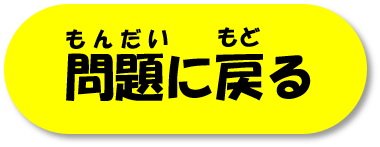 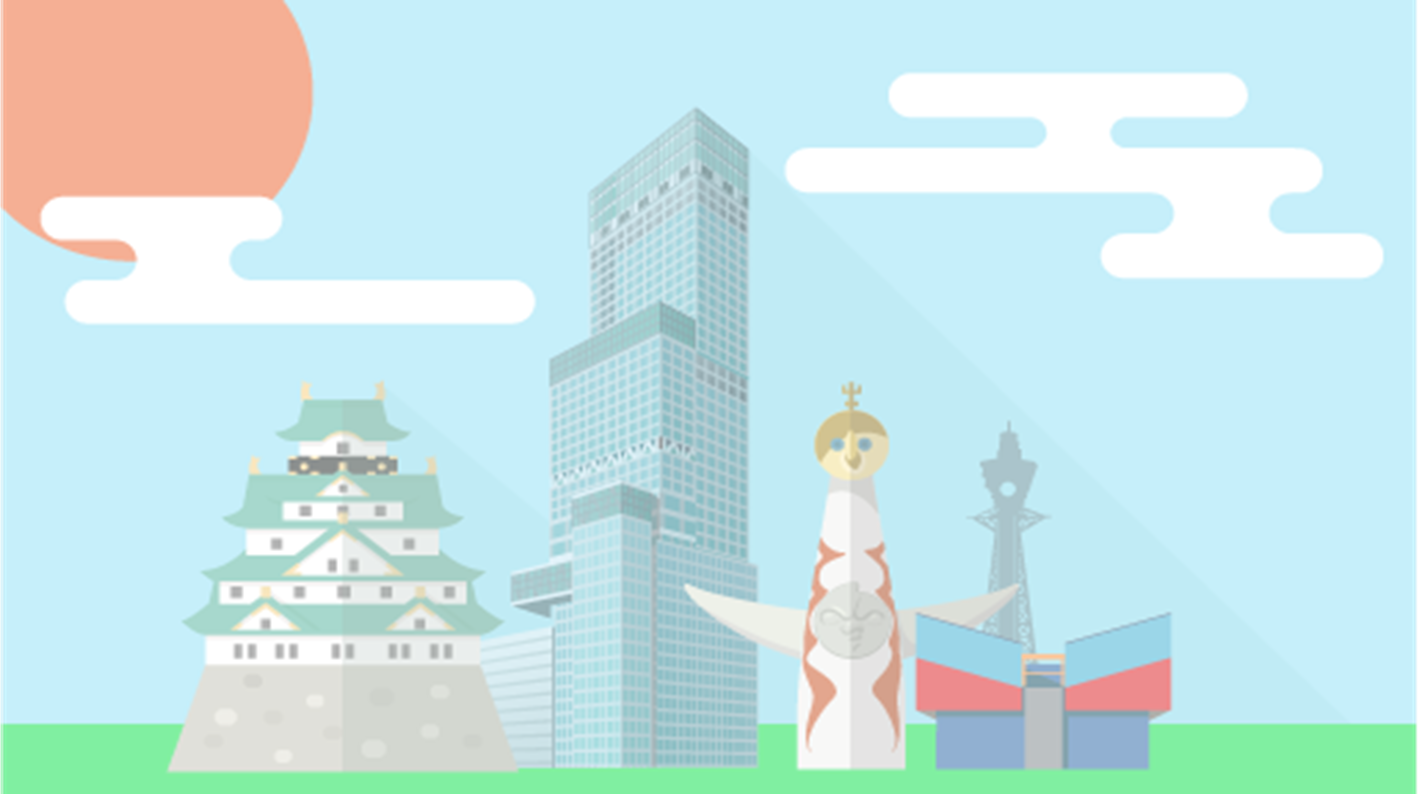 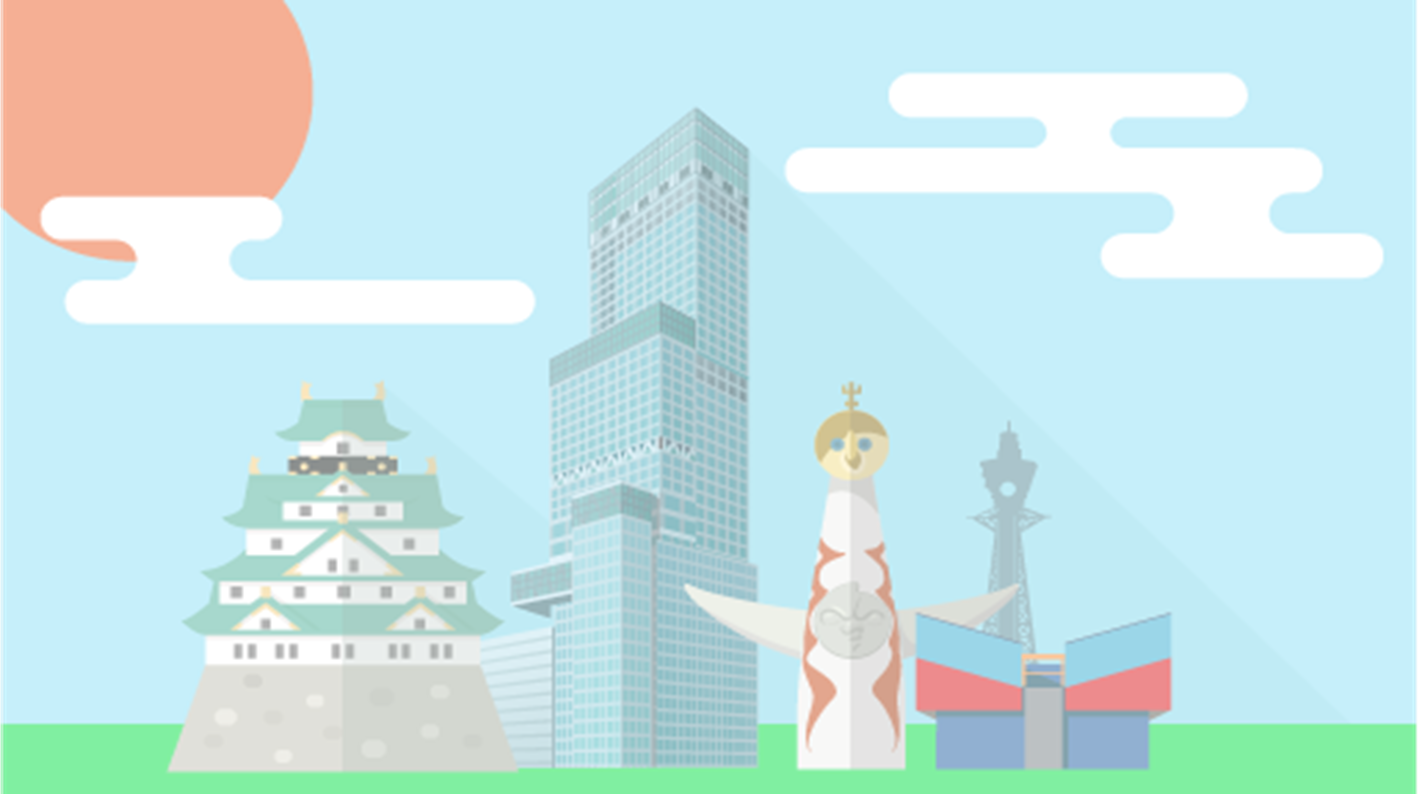 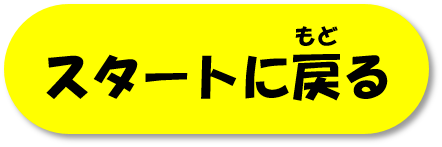 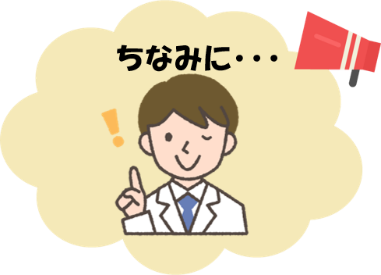 せいかい
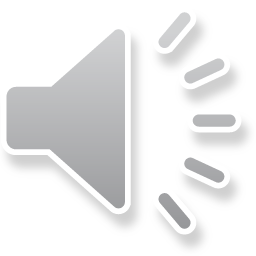 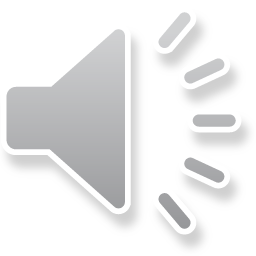 おお
うめだえき
ばん
の
ひと
乗る人が１番多いのは「梅田駅」だよ。
じょうい
い
上位３位
ねんじてん
(2019年時点）
うめだえき
い
１位　梅 田 駅           22万376(人)　　
  ２位　な ん ば 駅　   17万8,383(人)
  ３位　天 王 寺 駅　   13万2,761(人)
い
えき
い
てんのうじえき
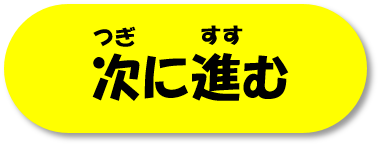 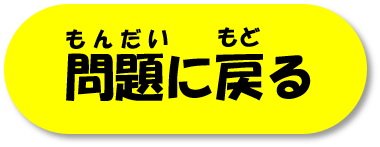 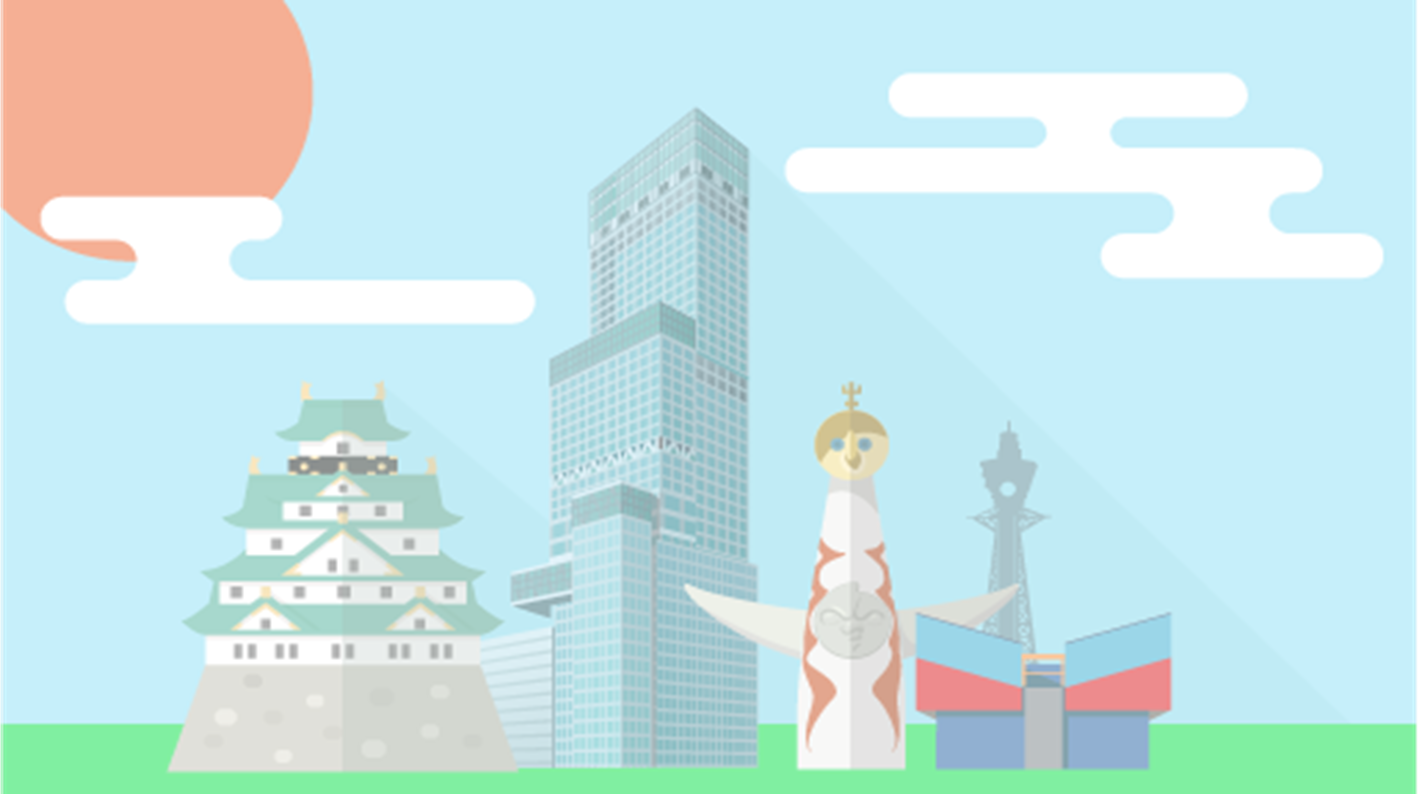 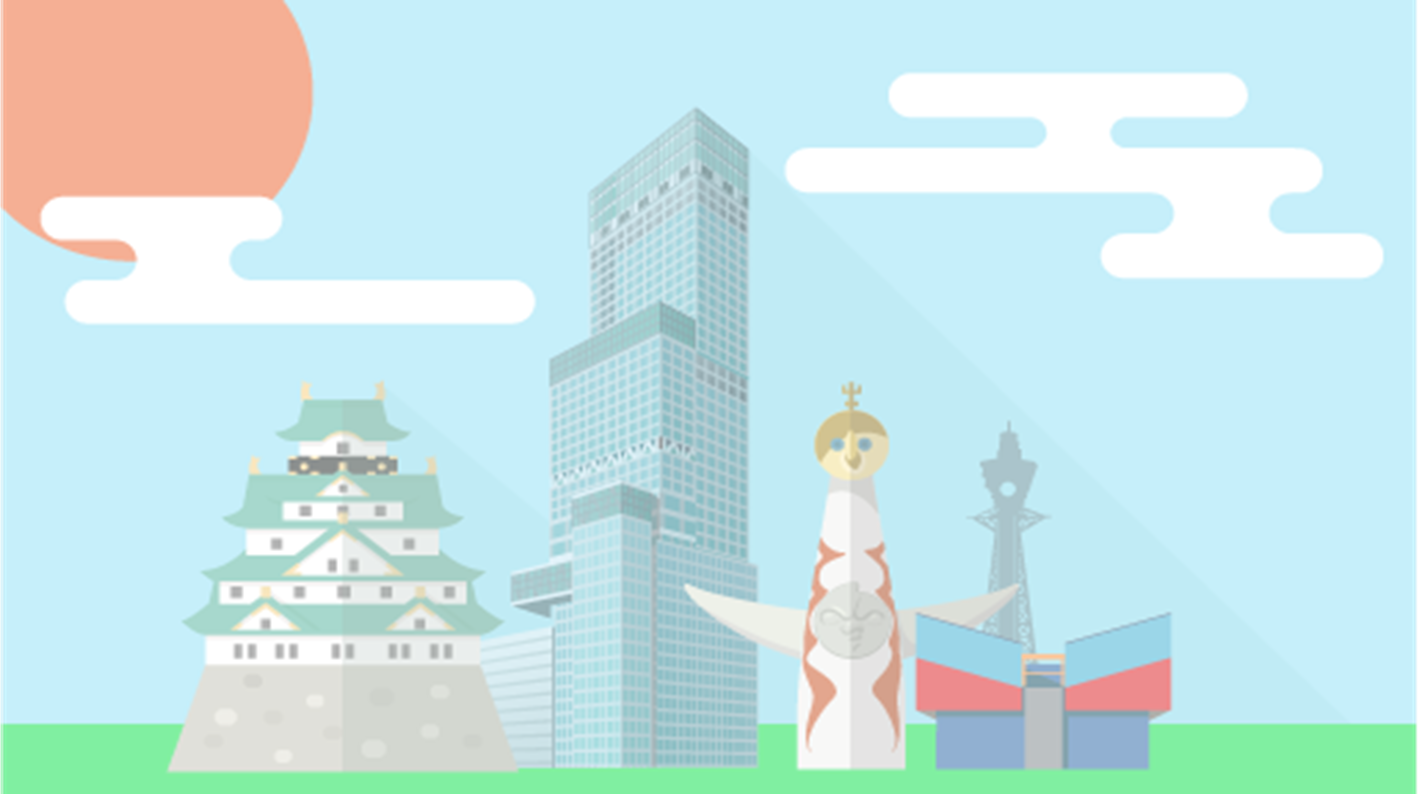 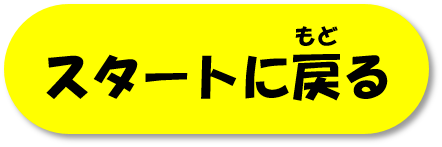 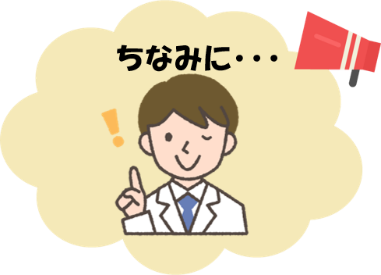 ざんねん
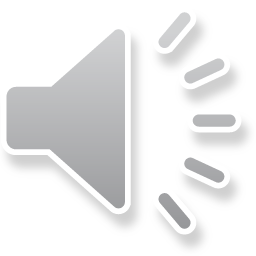 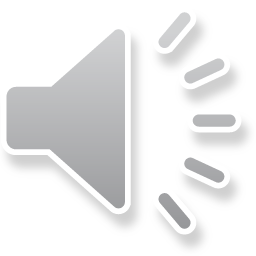 おお
うめだえき
ばん
の
ひと
乗る人が１番多いのは「梅田駅」だよ。
じょうい
い
上位３位
ねんじてん
(2019年時点）
うめだえき
い
１位　梅 田 駅           22万376(人)　　
  ２位　な ん ば 駅　   17万8,383(人)
  ３位　天 王 寺 駅　   13万2,761(人)
い
えき
い
てんのうじえき
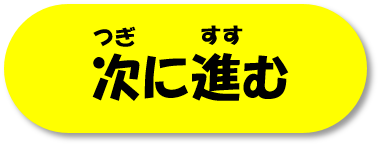 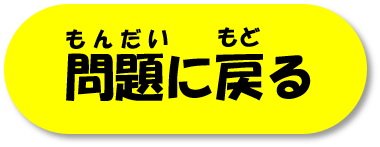 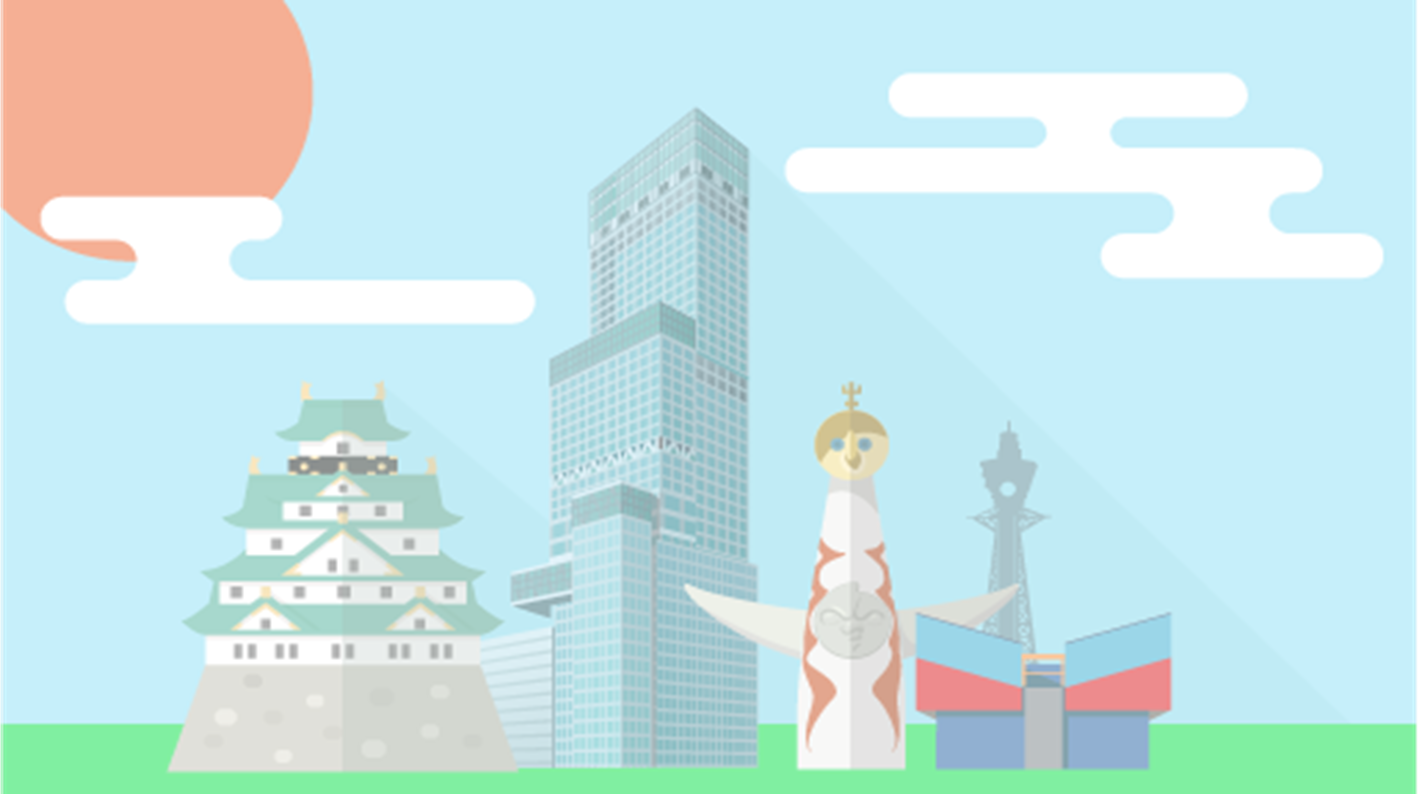 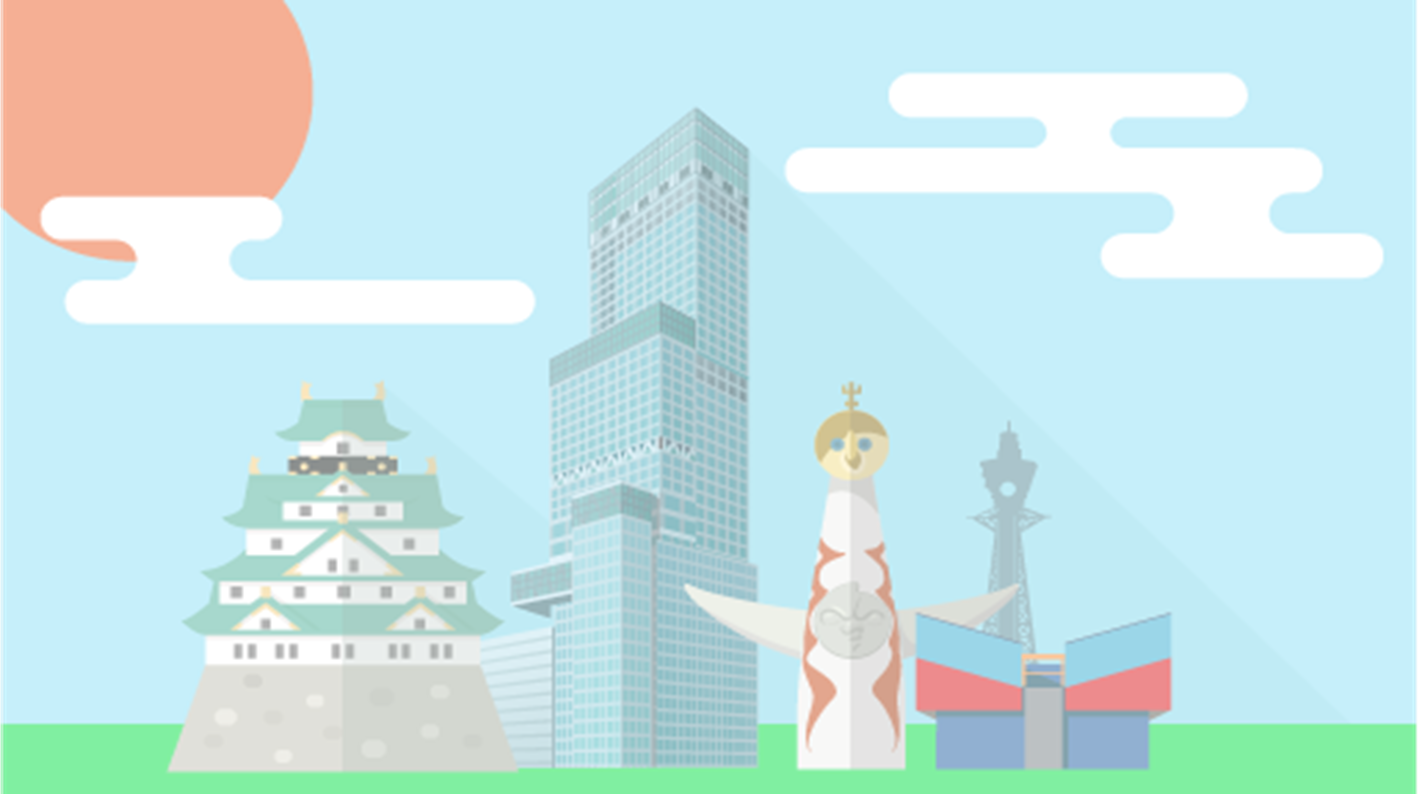 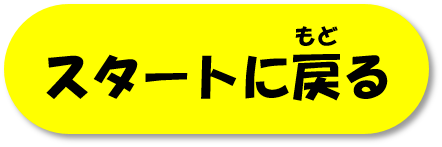 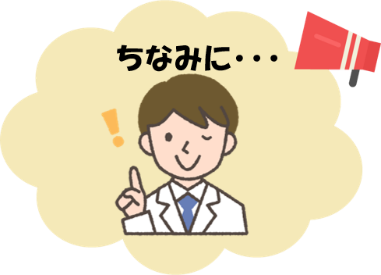 せいかい
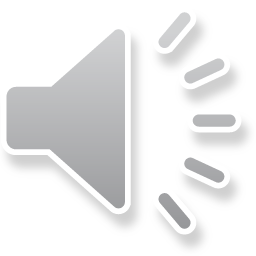 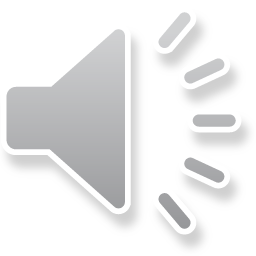 おお
うめだえき
ばん
の
ひと
乗る人が１番多いのは「梅田駅」だよ。
じょうい
い
上位３位
ねんじてん
(2019年時点）
うめだえき
い
１位　梅 田 駅           22万376(人)　　
  ２位　な ん ば 駅　   17万8,383(人)
  ３位　天 王 寺 駅　   13万2,761(人)
い
えき
い
てんのうじえき
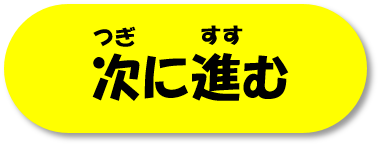 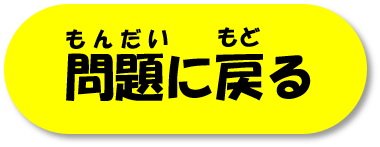 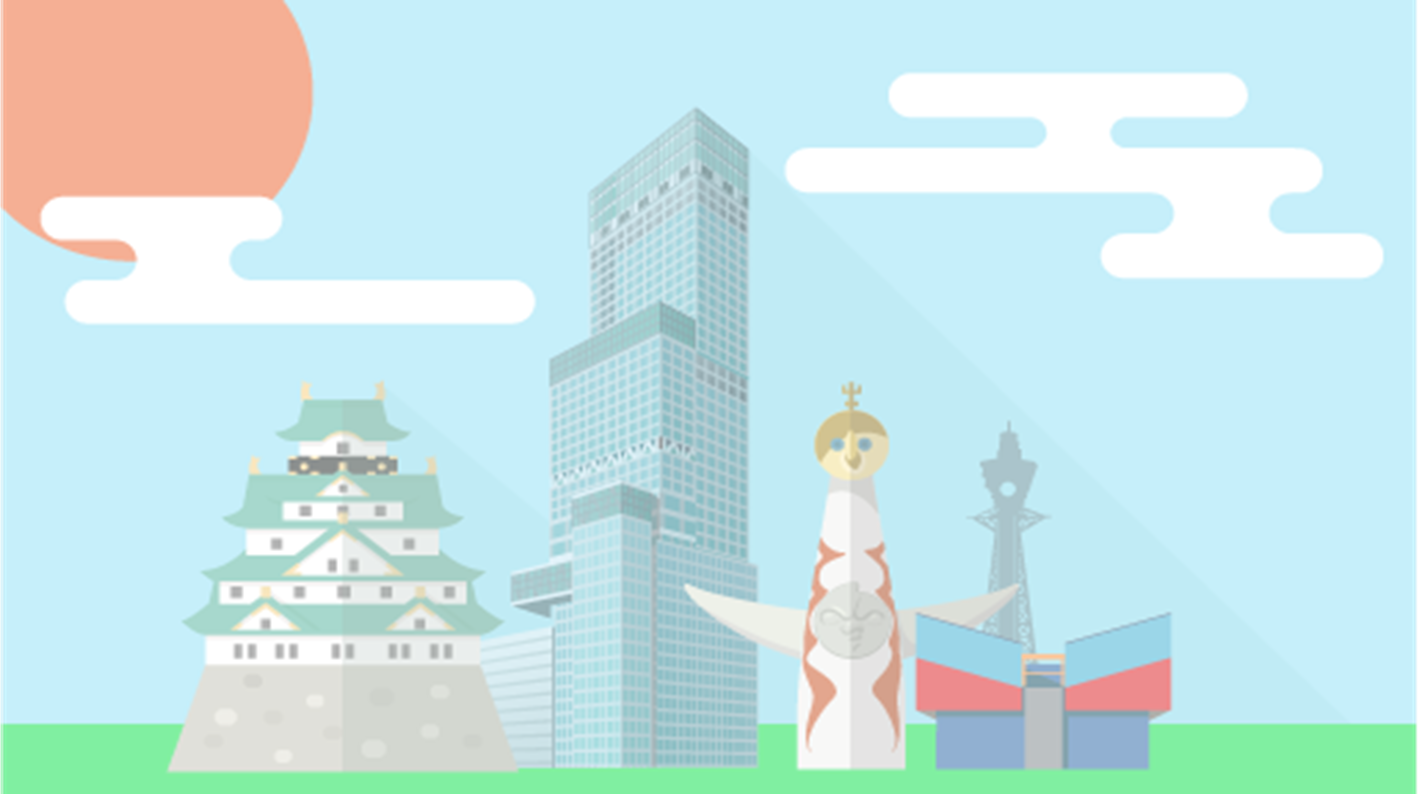 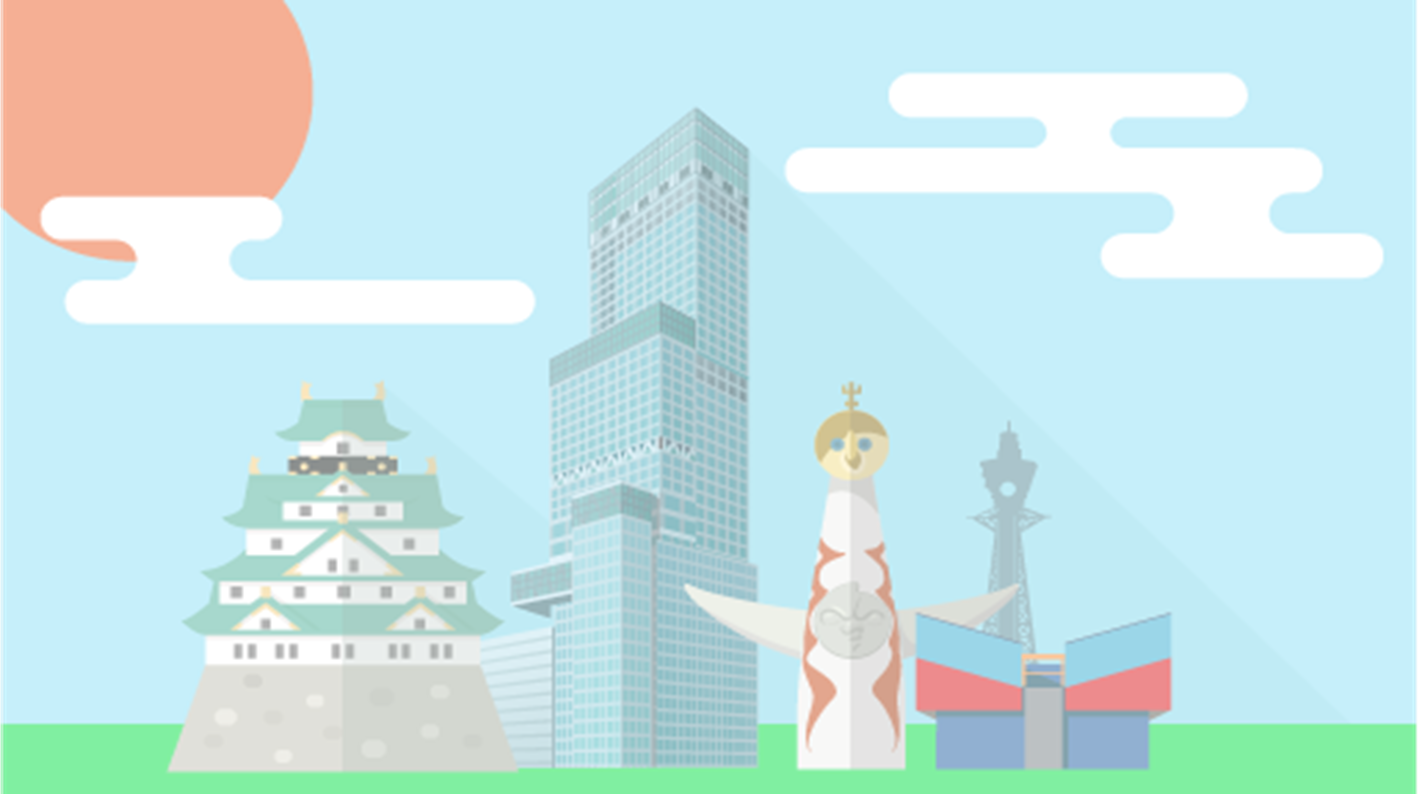 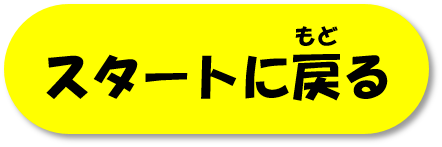 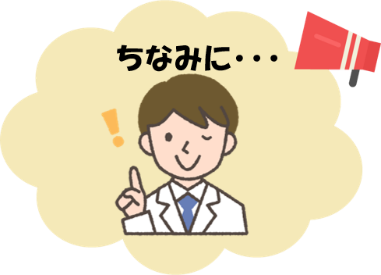 ざんねん
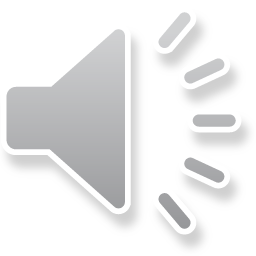 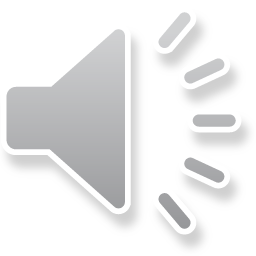 おお
うめだえき
ばん
の
ひと
乗る人が１番多いのは「梅田駅」だよ。
じょうい
い
上位３位
ねんじてん
(2019年時点）
うめだえき
い
１位　梅 田 駅           22万376(人)　　
  ２位　な ん ば 駅　   17万8,383(人)
  ３位　天 王 寺 駅　   13万2,761(人)
い
えき
い
てんのうじえき
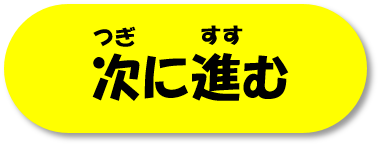 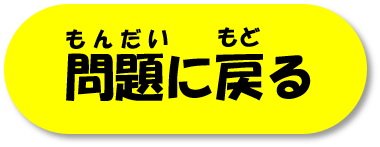 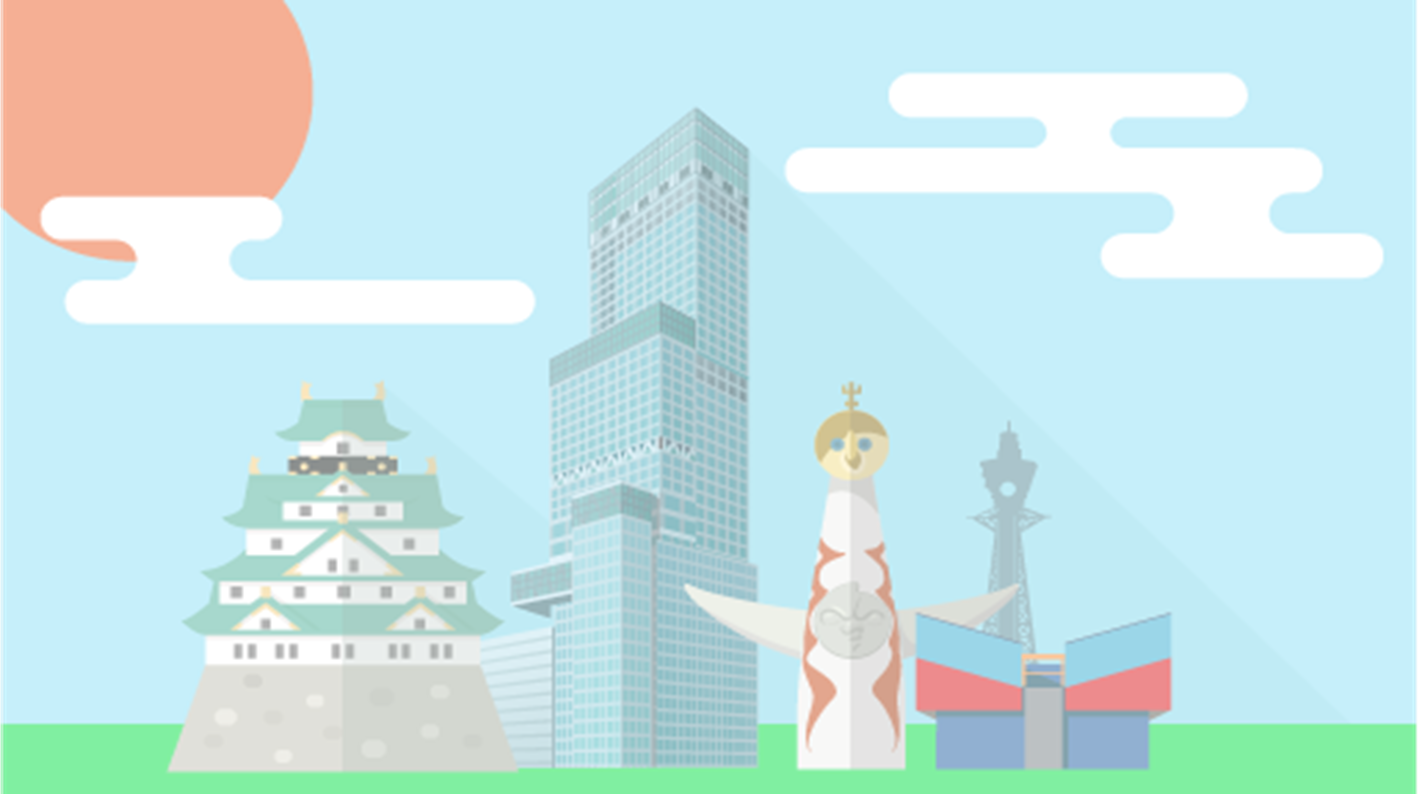 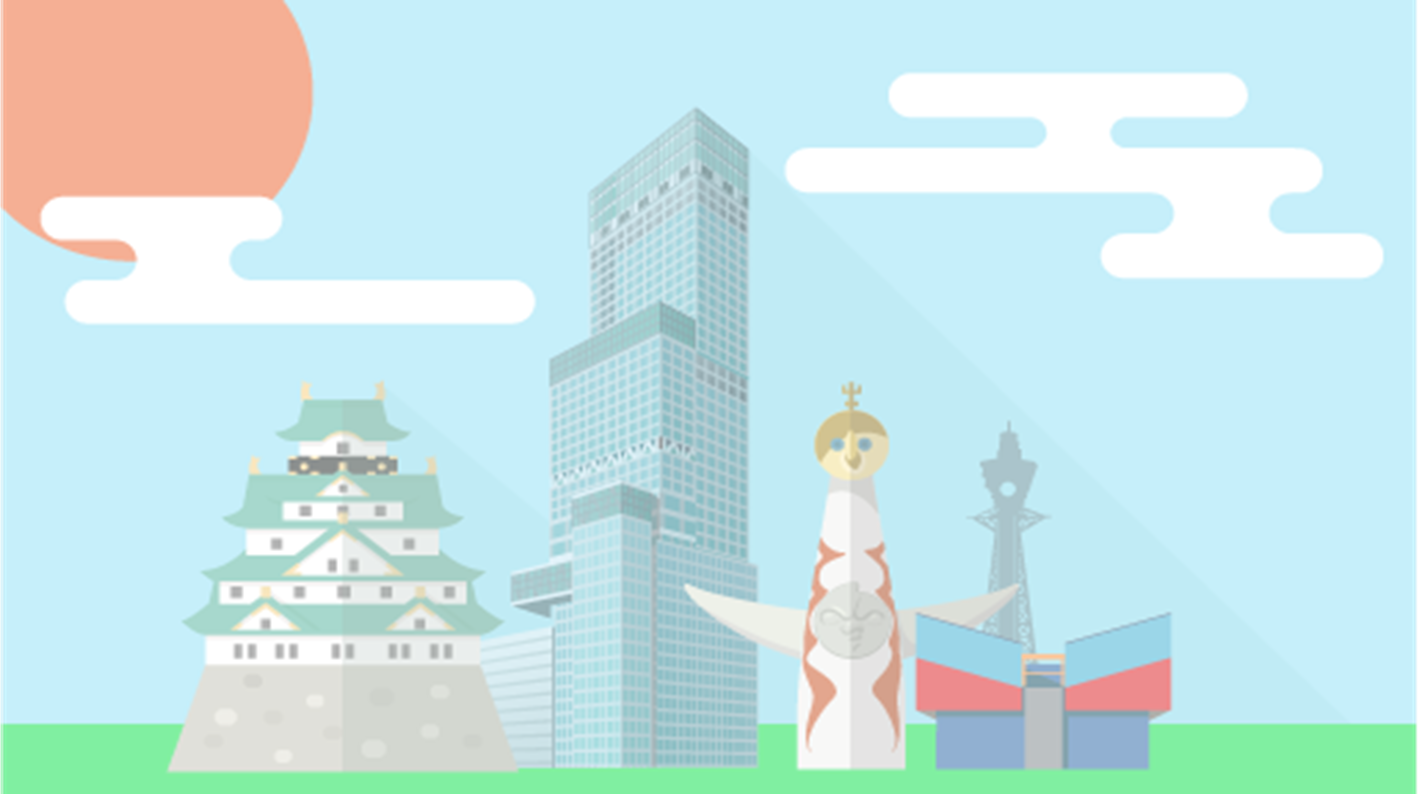 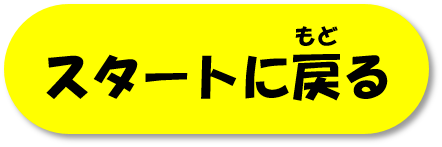 おおさか
ちかてつ
ねん
大阪の地下鉄は１９３３年に
うめだ
かん
かいぎょう
しんさいばし
「梅田－心斎橋」間で開業しました。
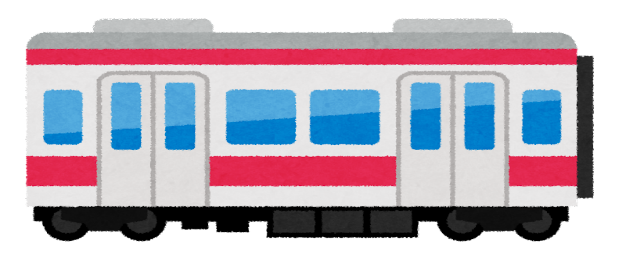 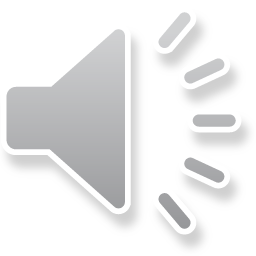 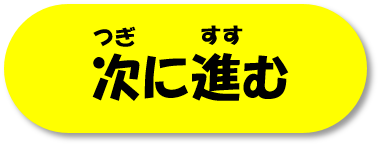 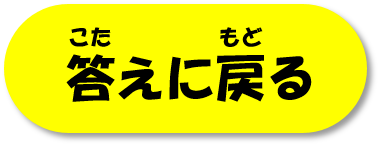 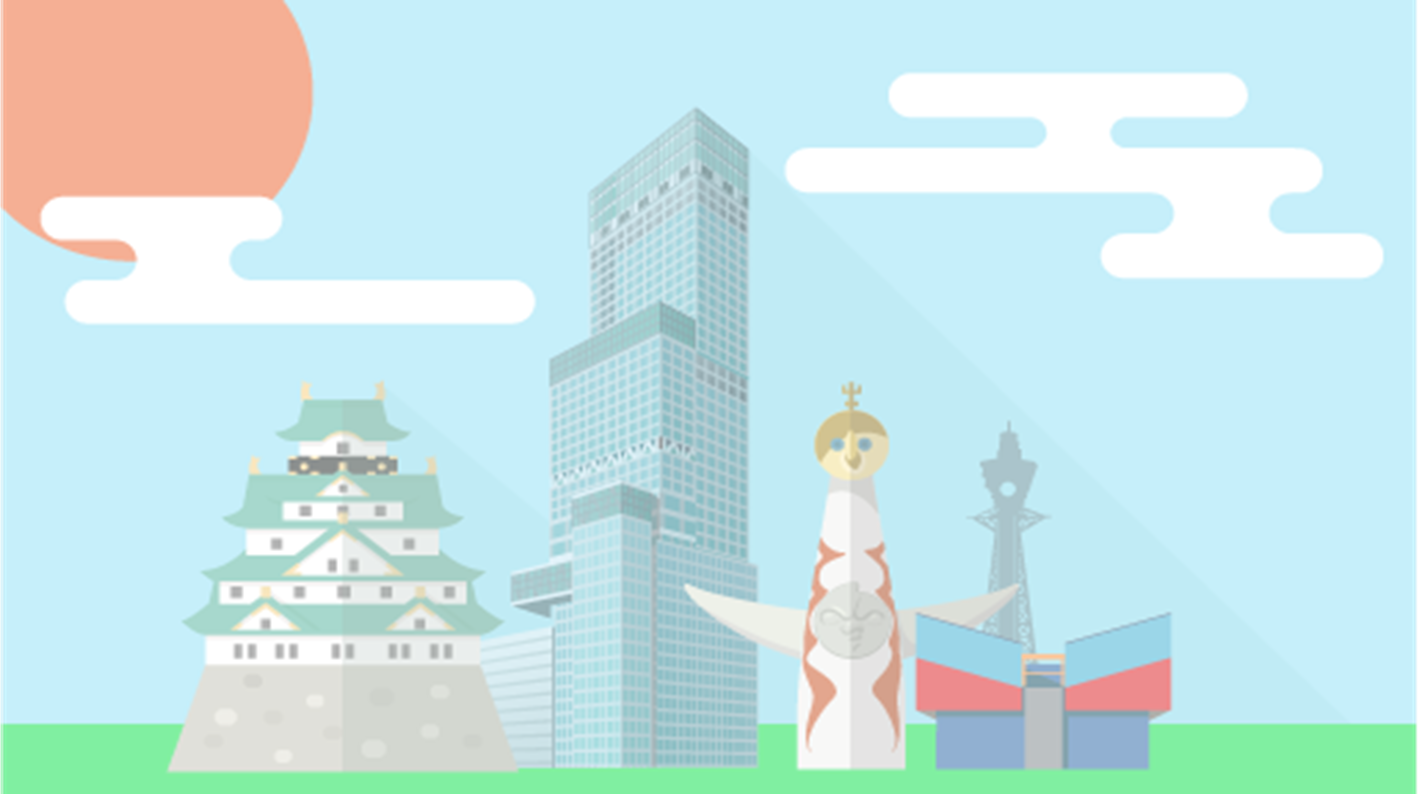 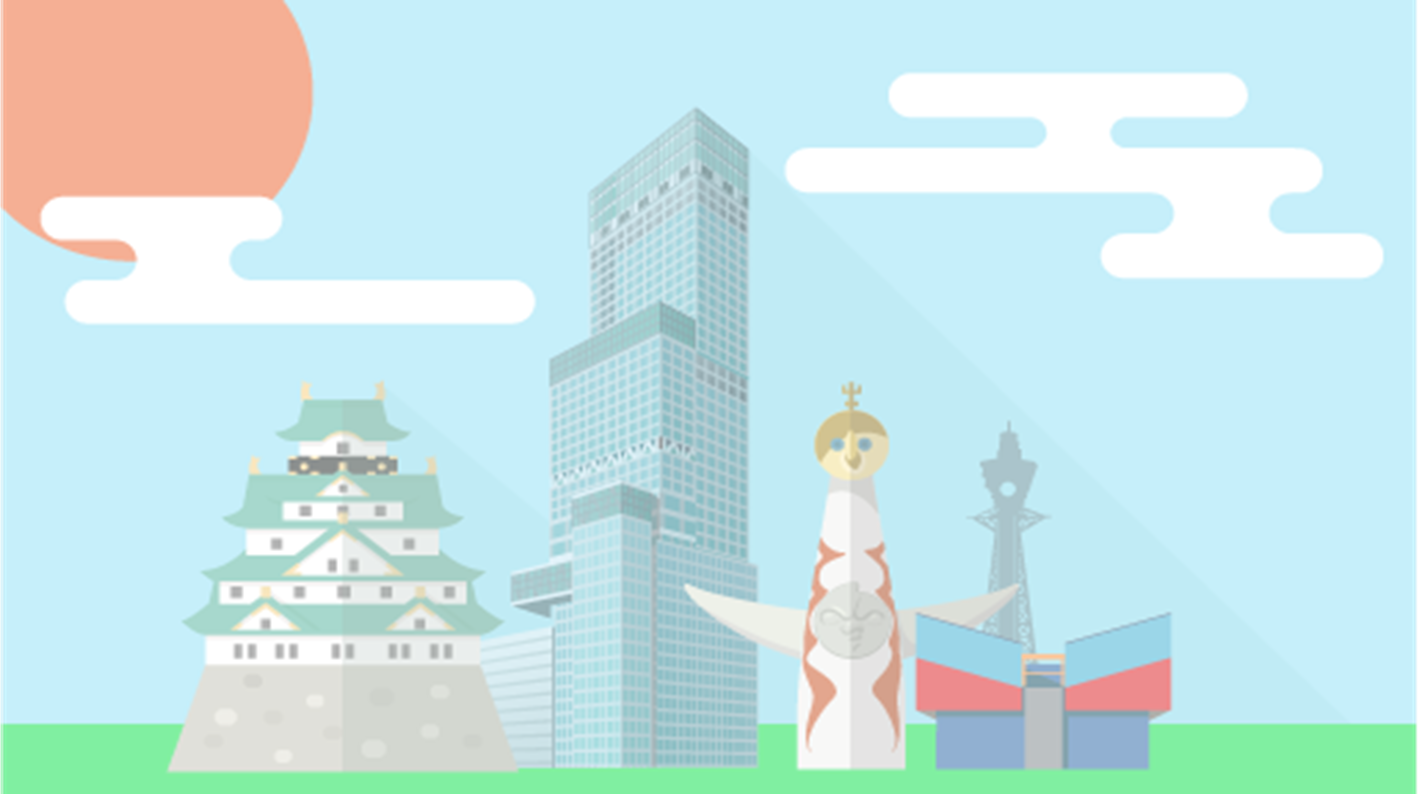 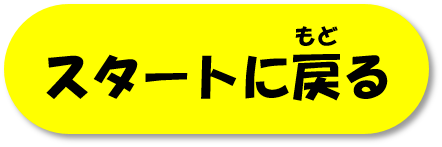 おおさか
ちかてつ
ねん
大阪の地下鉄は１９３３年に
うめだ
かん
かいぎょう
しんさいばし
「梅田－心斎橋」間で開業しました。
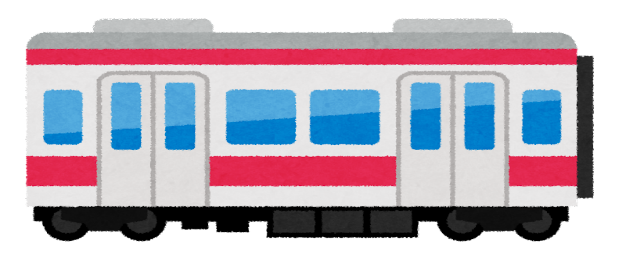 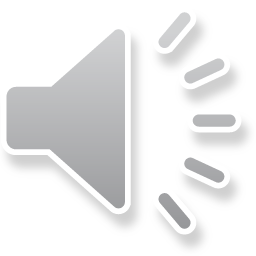 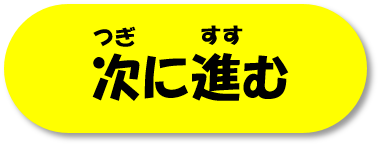 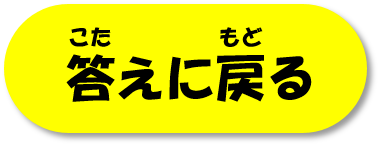 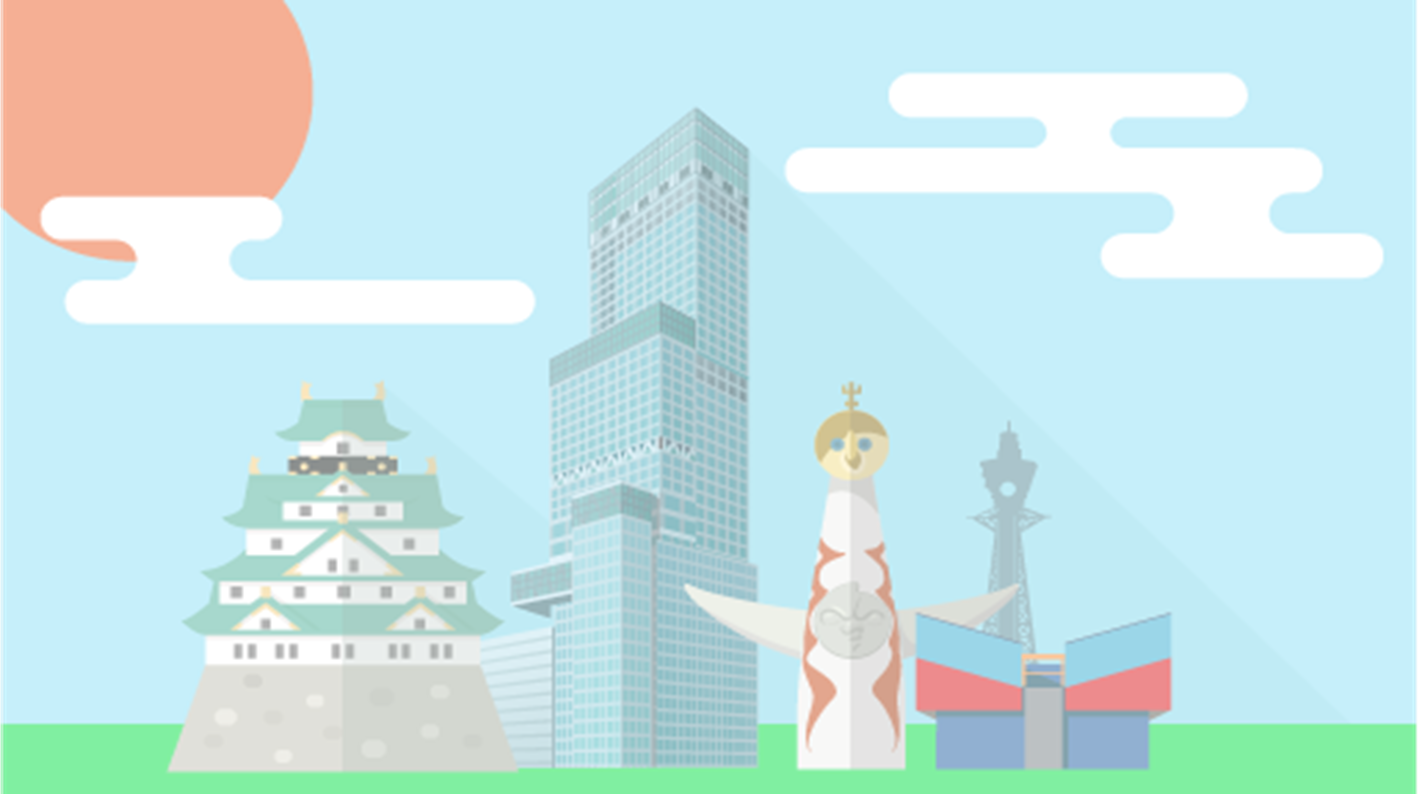 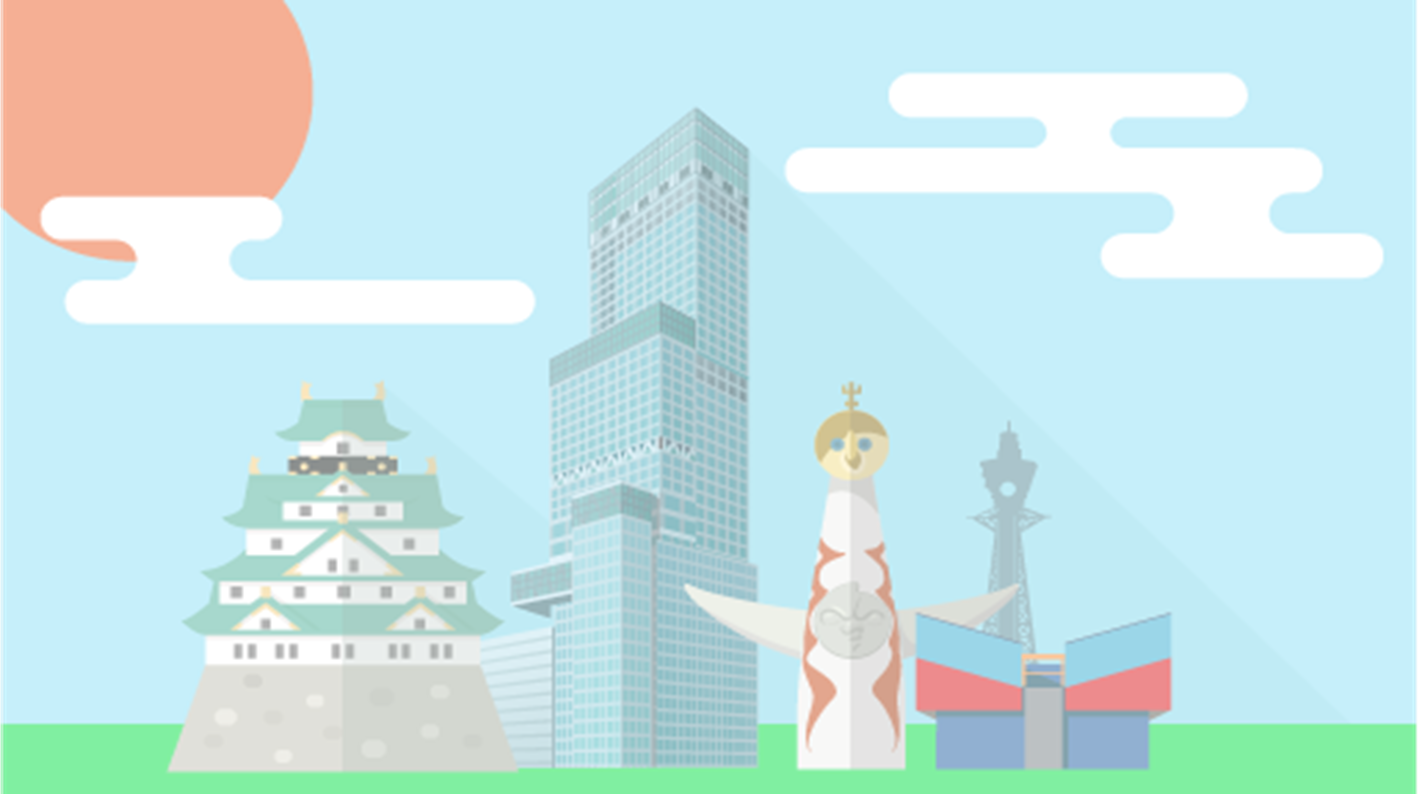 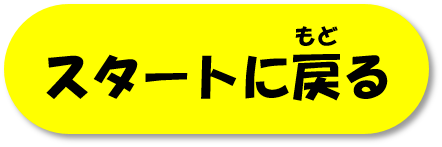 おおさか
ちかてつ
ねん
大阪の地下鉄は１９３３年に
うめだ
かん
かいぎょう
しんさいばし
「梅田－心斎橋」間で開業しました。
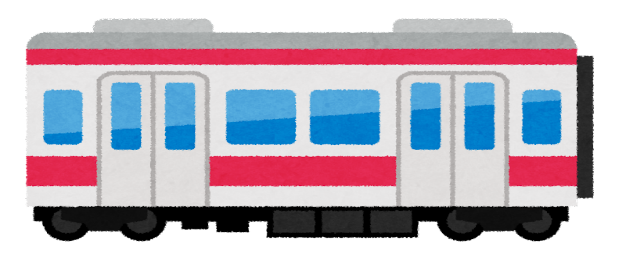 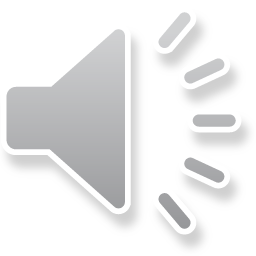 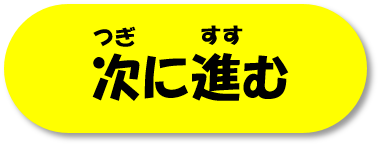 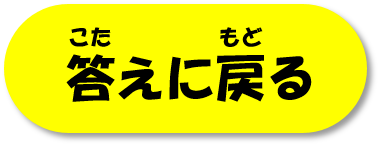 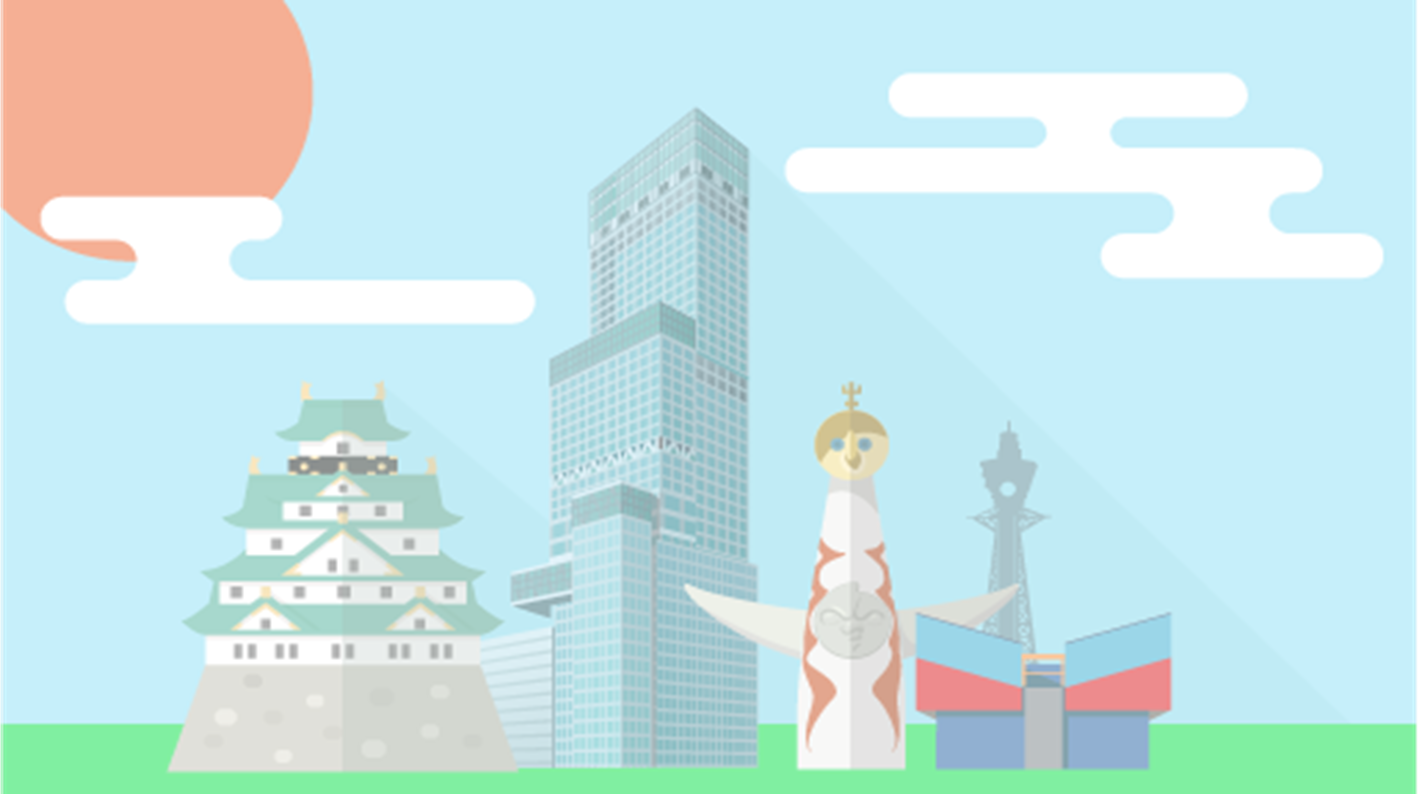 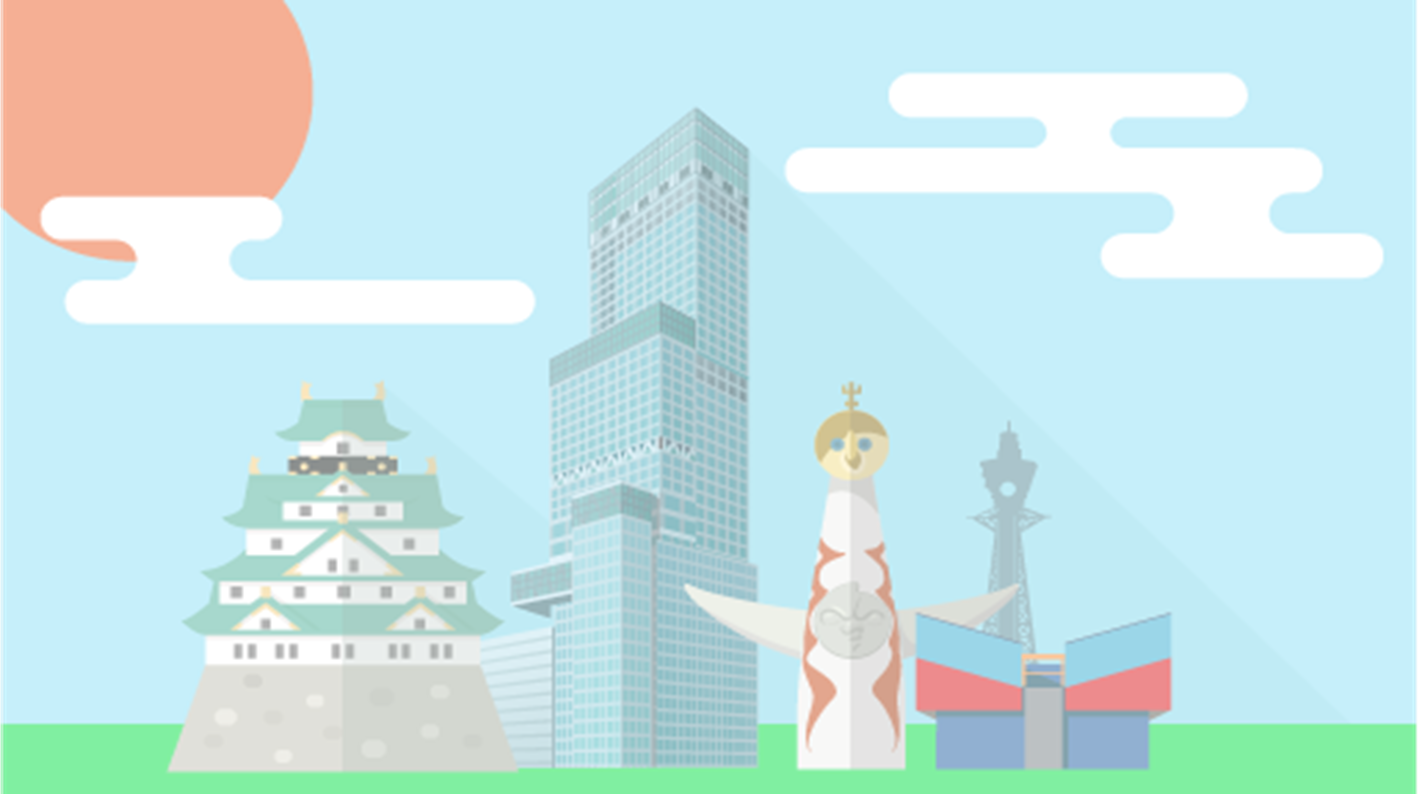 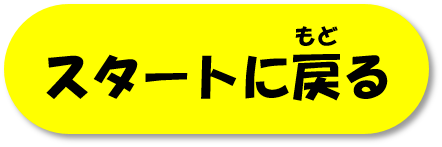 おおさか
ちかてつ
ねん
大阪の地下鉄は１９３３年に
うめだ
かん
かいぎょう
しんさいばし
「梅田－心斎橋」間で開業しました。
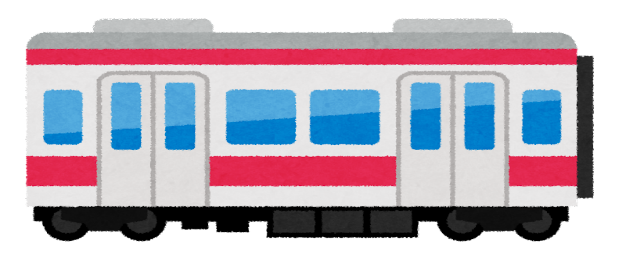 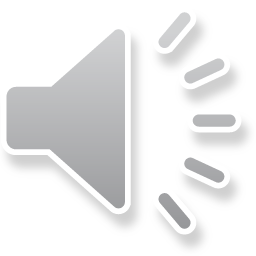 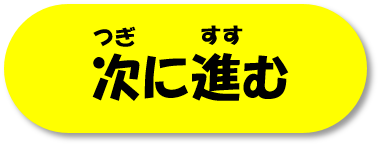 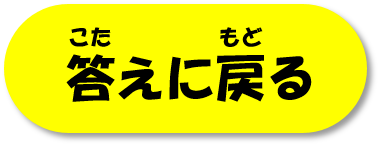 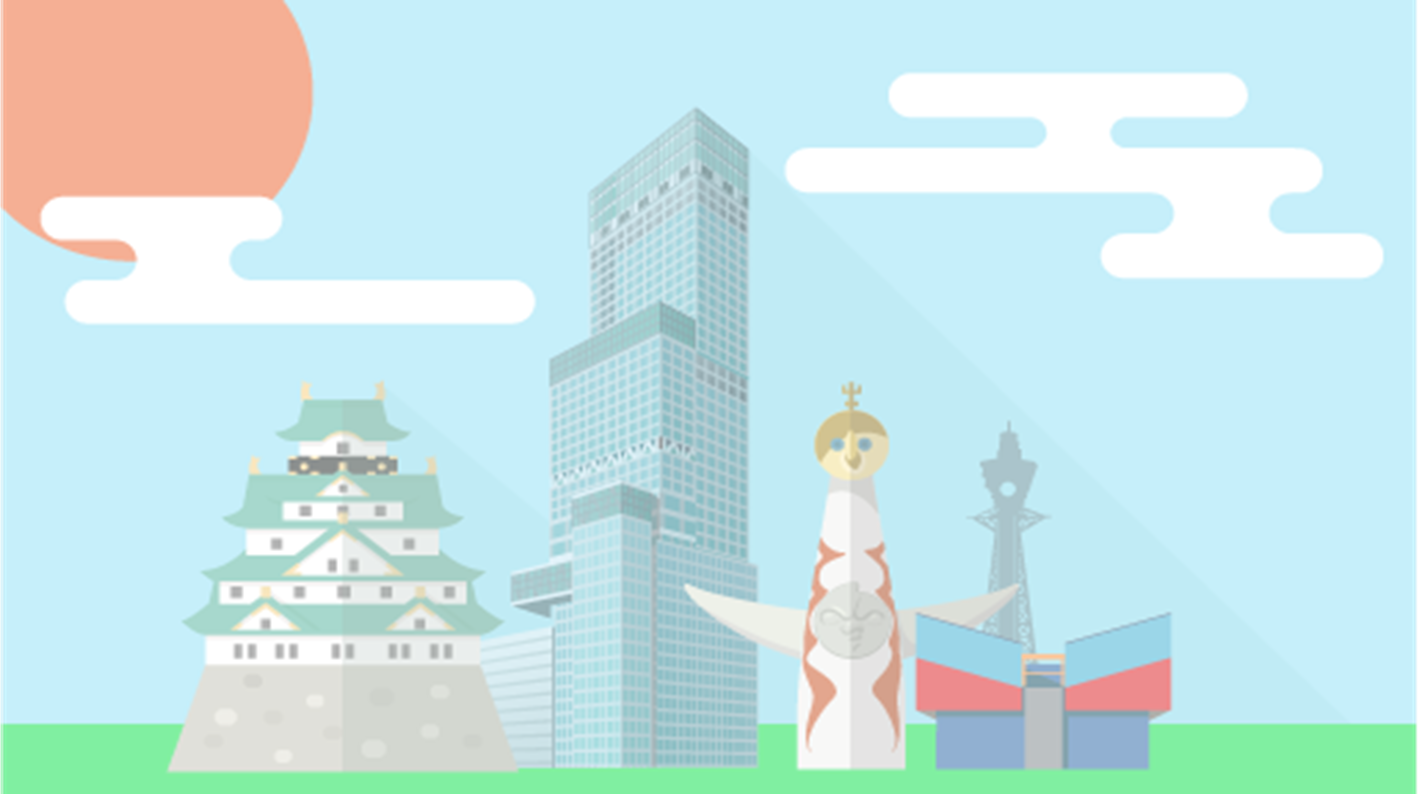 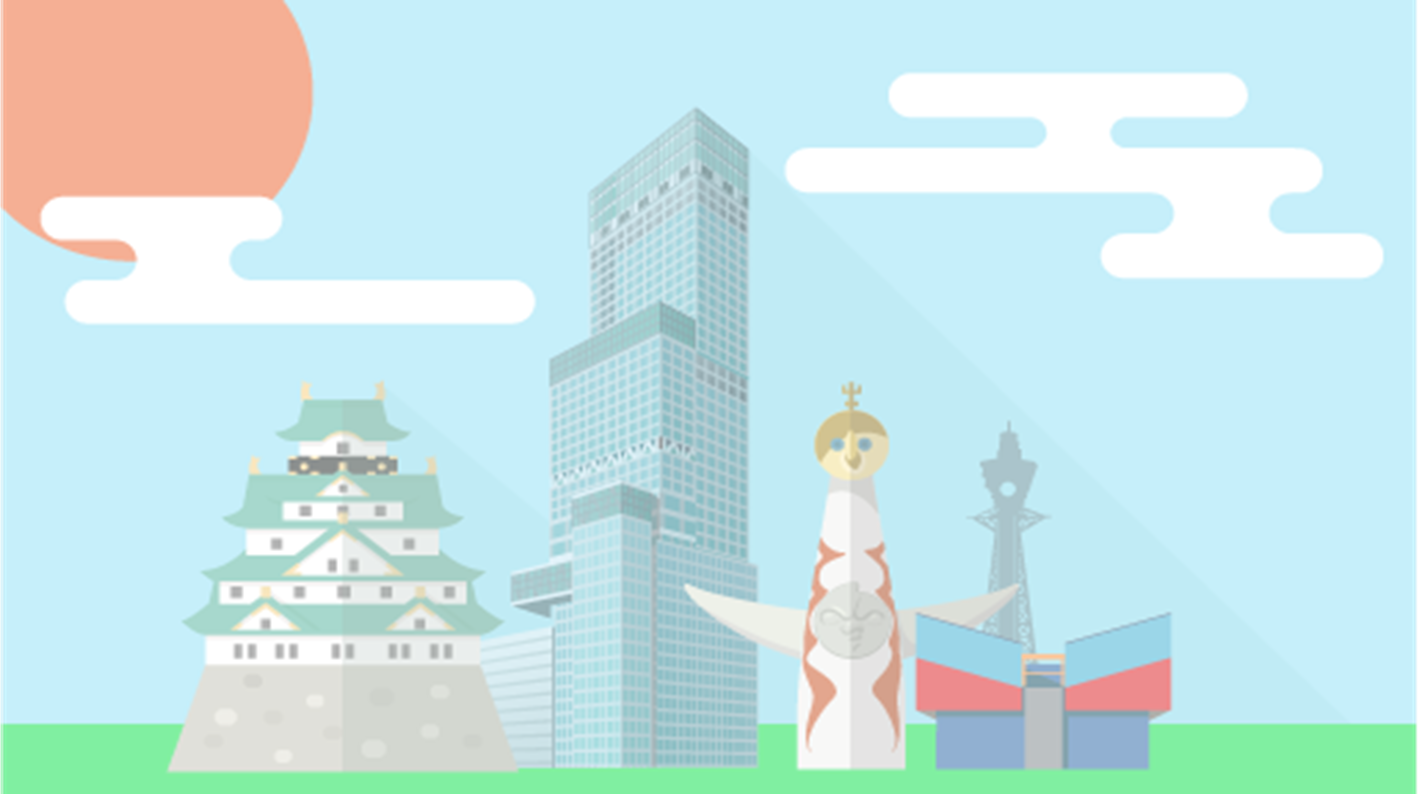 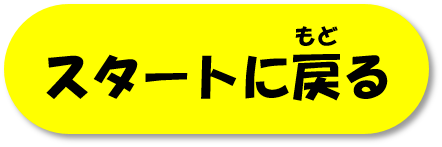 おおさか
ちかてつ
ねん
大阪の地下鉄は１９３３年に
うめだ
かん
かいぎょう
しんさいばし
「梅田－心斎橋」間で開業しました。
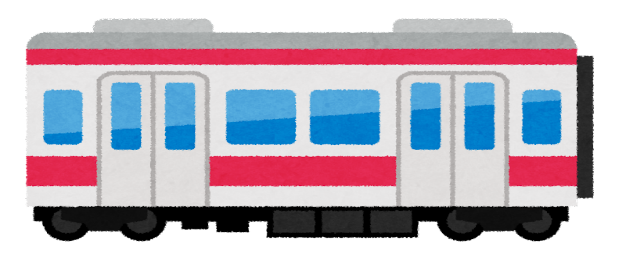 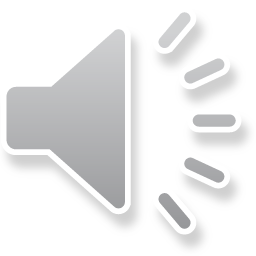 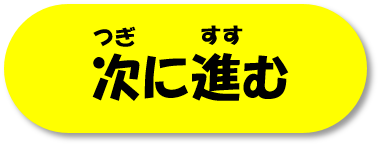 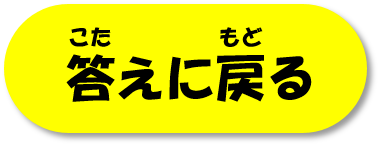 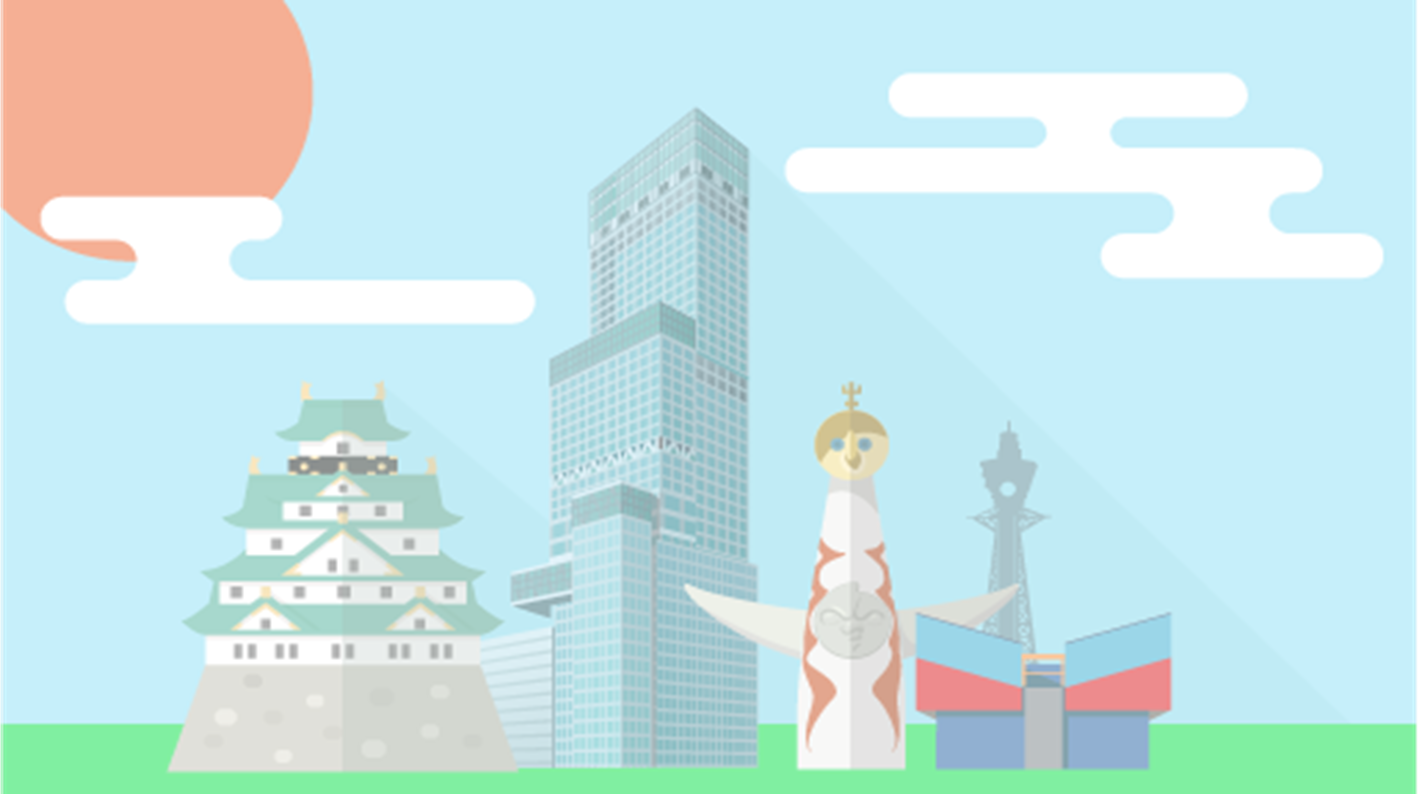 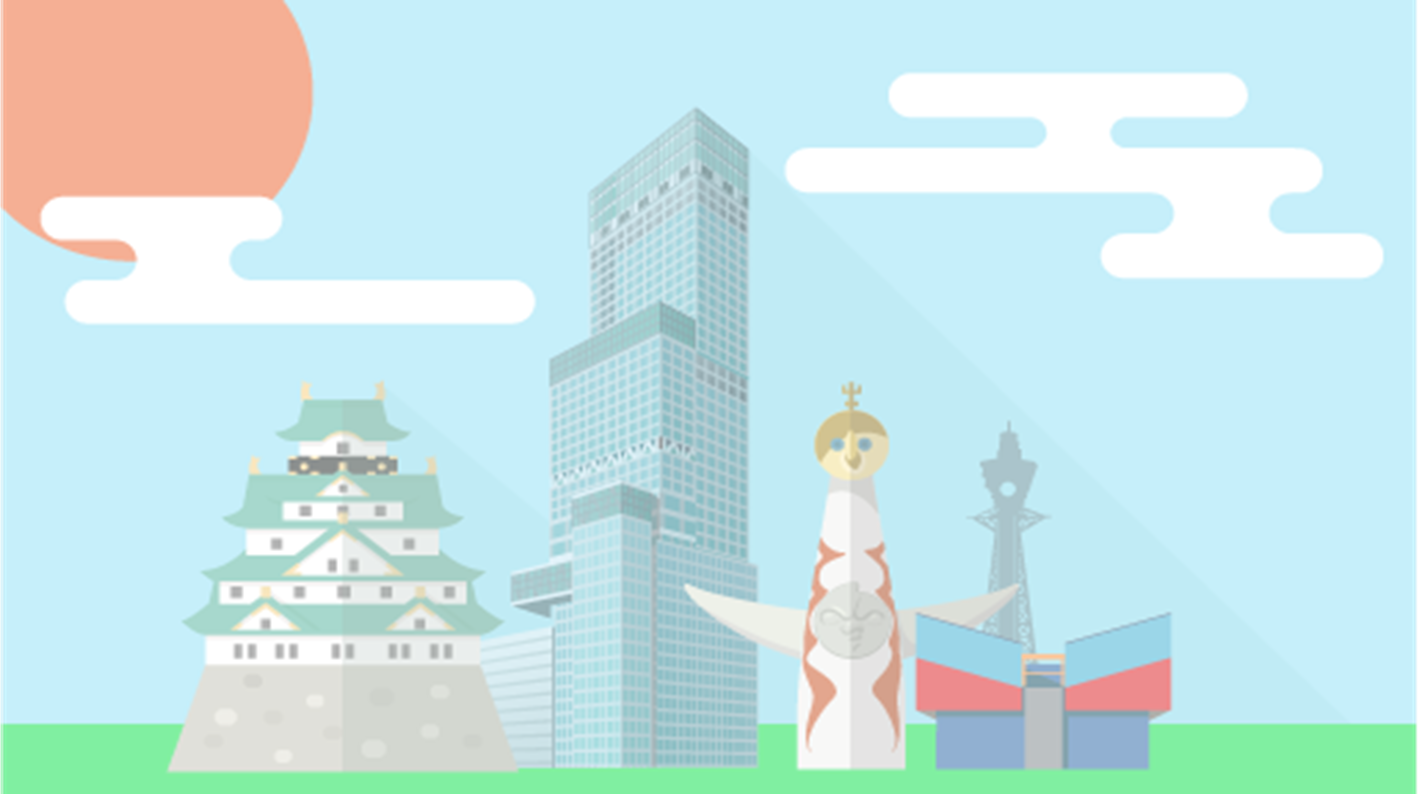 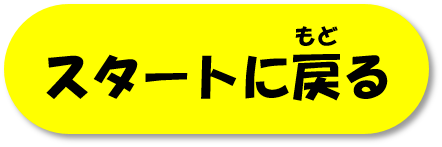 おおさか
ちかてつ
ねん
大阪の地下鉄は１９３３年に
うめだ
かん
かいぎょう
しんさいばし
「梅田－心斎橋」間で開業しました。
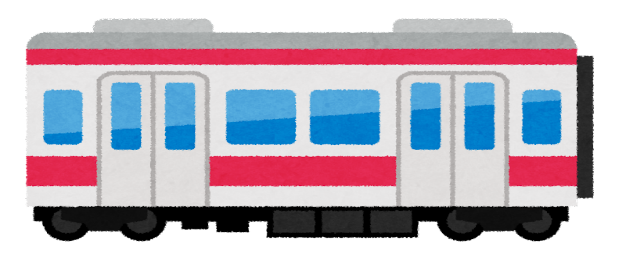 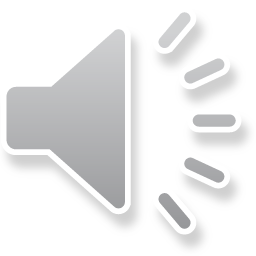 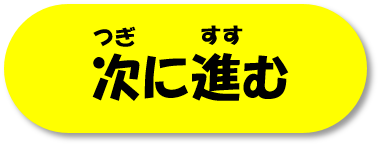 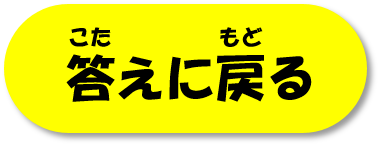 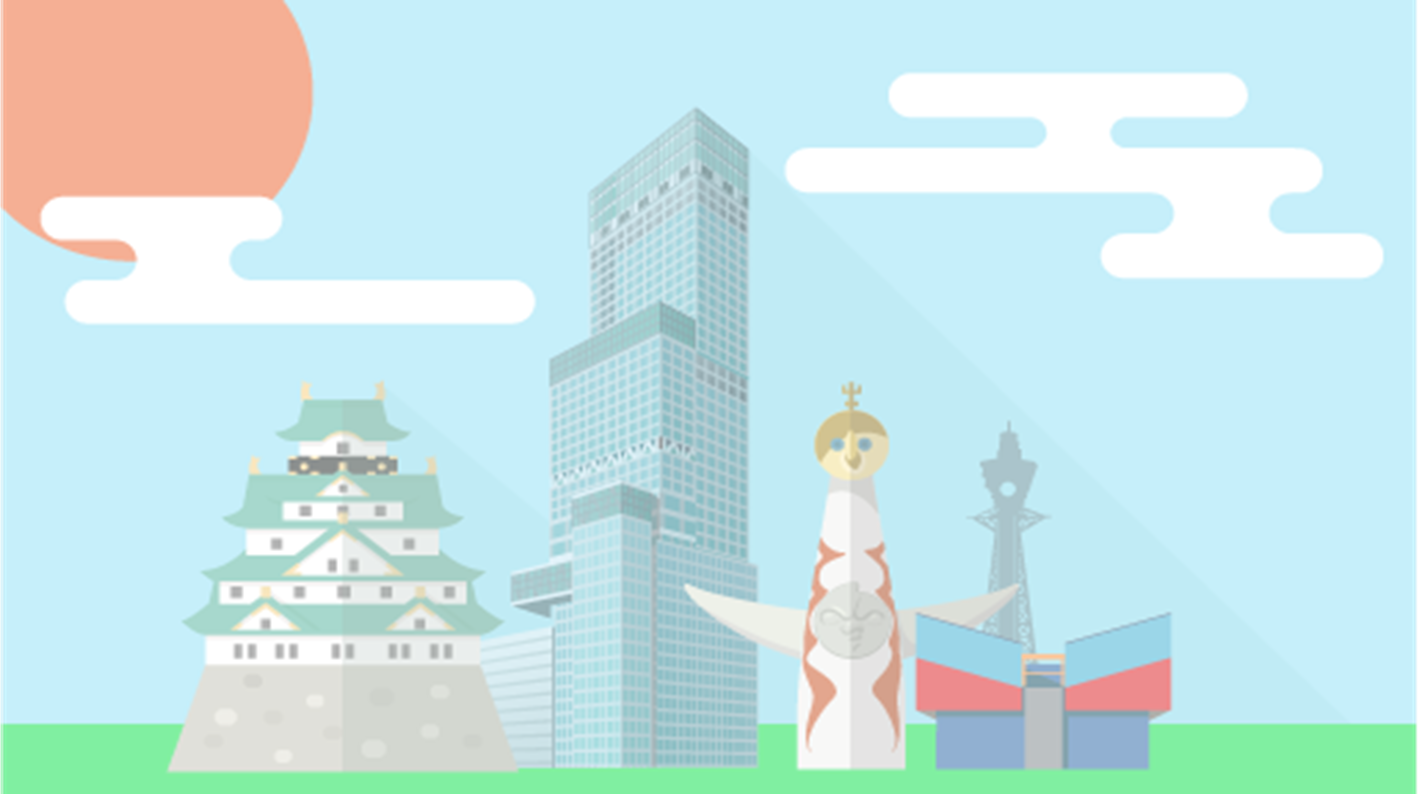 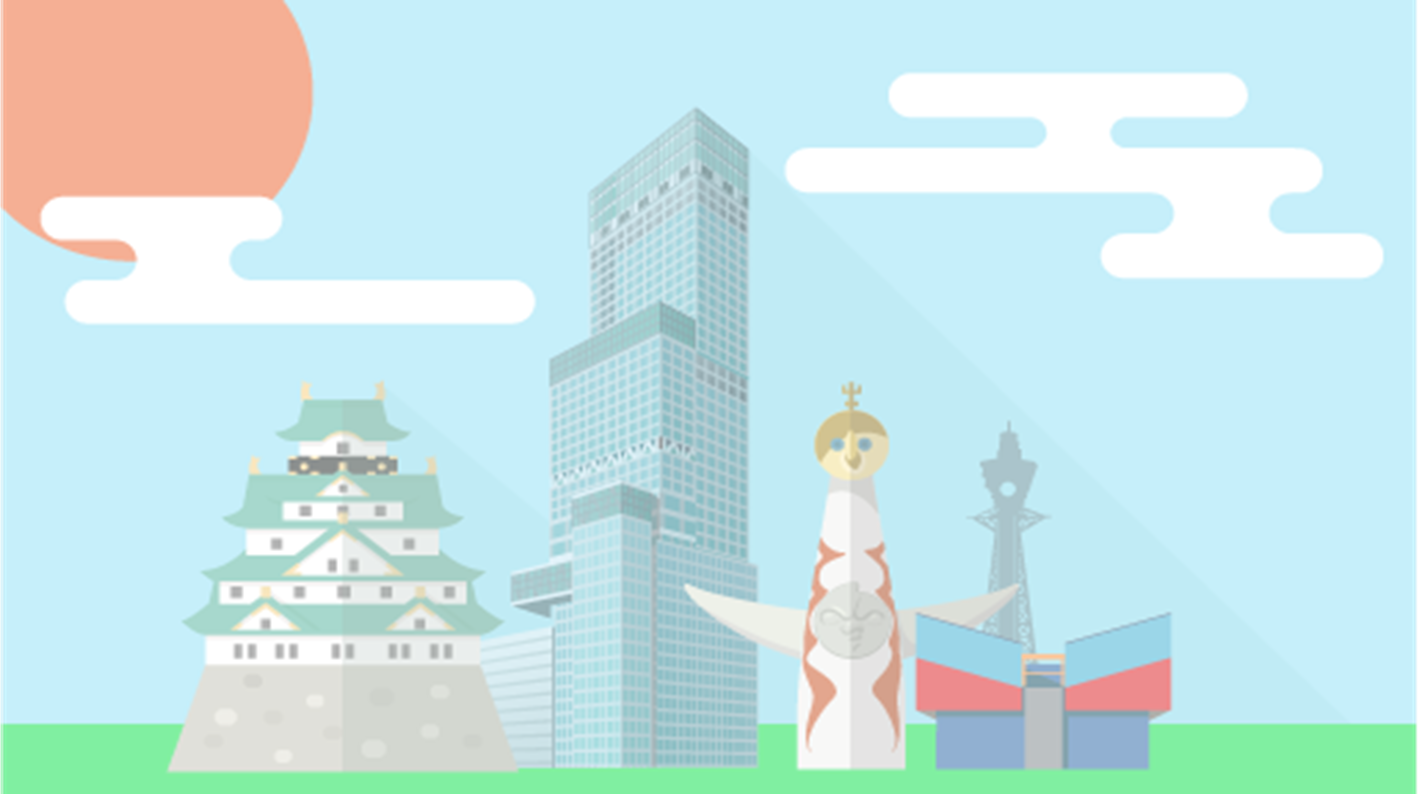 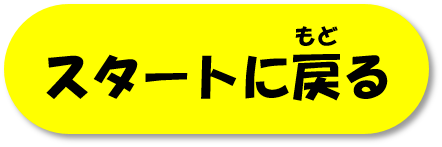 おおさか
ちかてつ
ねん
大阪の地下鉄は１９３３年に
うめだ
かん
かいぎょう
しんさいばし
「梅田－心斎橋」間で開業しました。
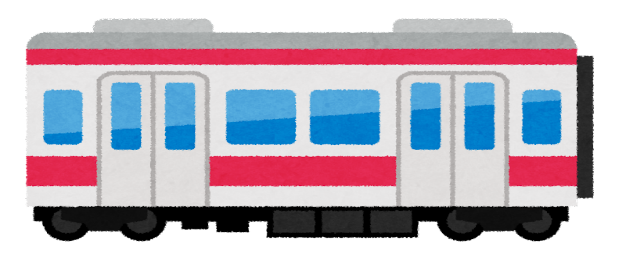 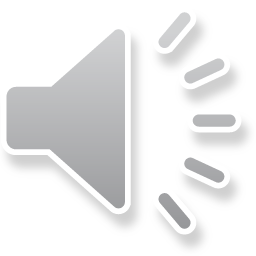 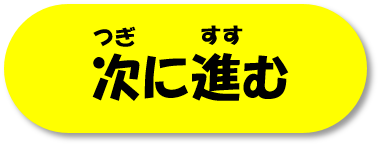 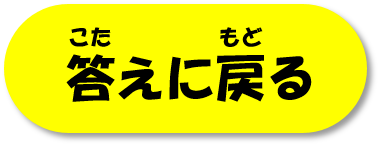 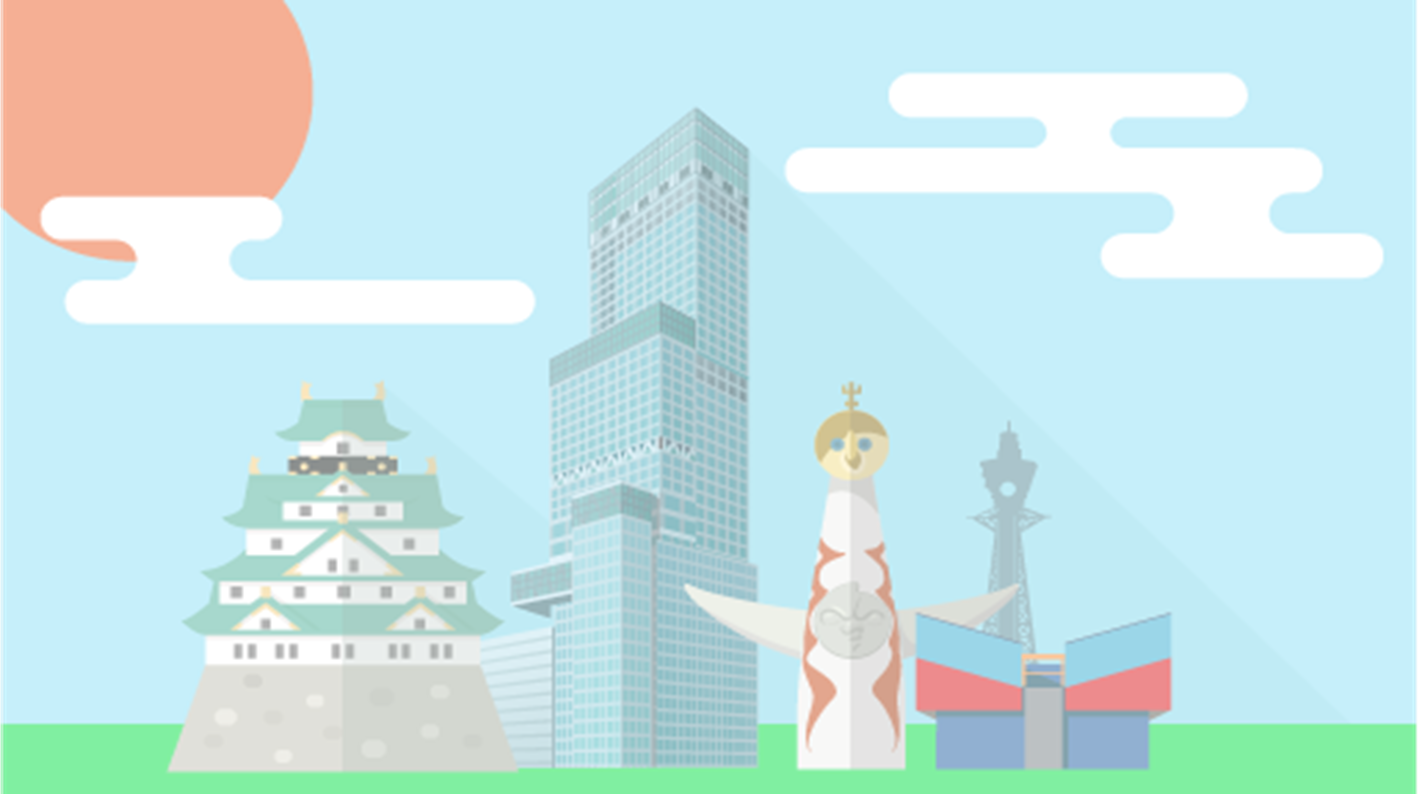 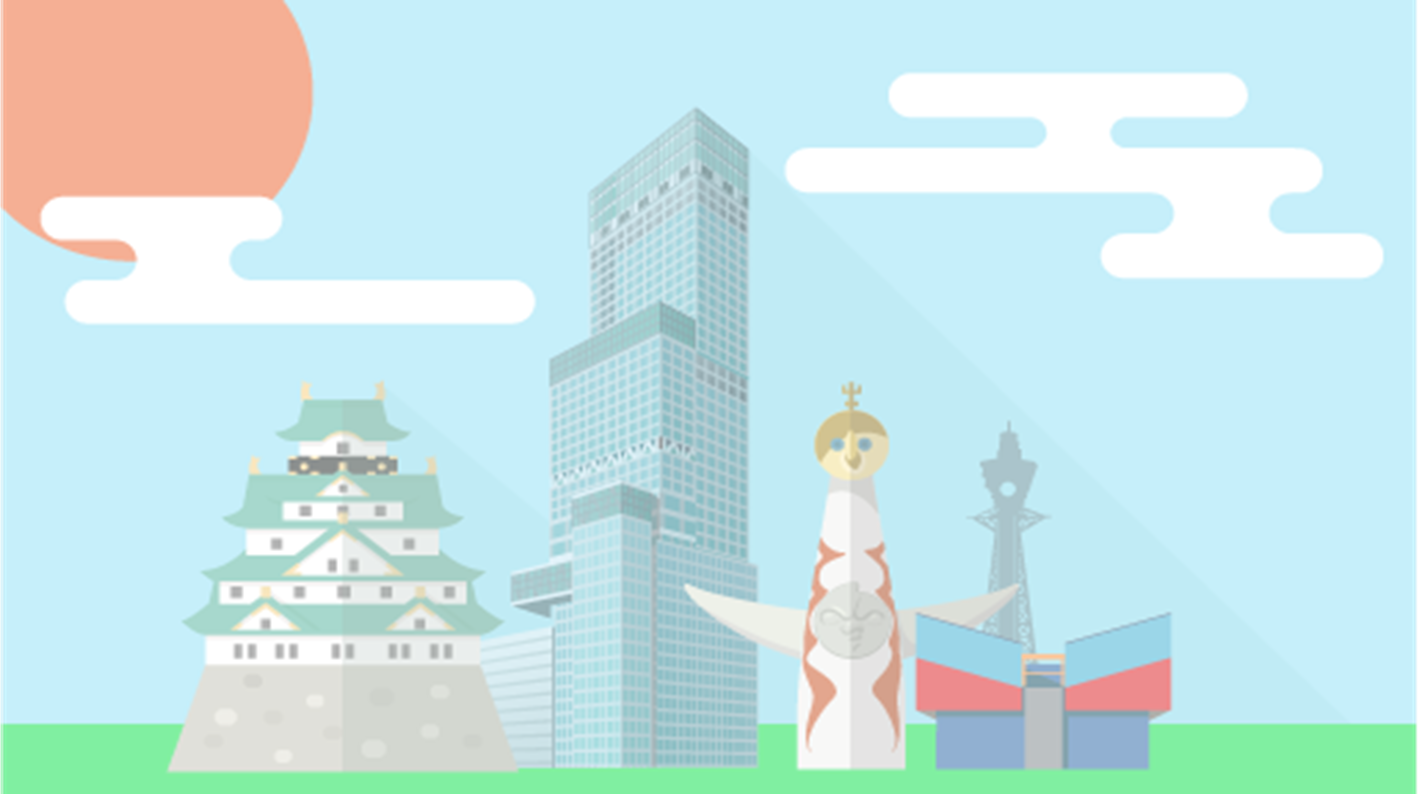 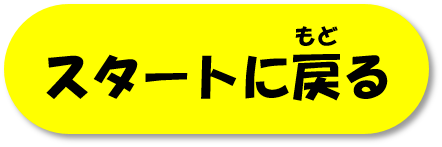 おおさか
ちかてつ
ねん
大阪の地下鉄は１９３３年に
うめだ
かん
かいぎょう
しんさいばし
「梅田－心斎橋」間で開業しました。
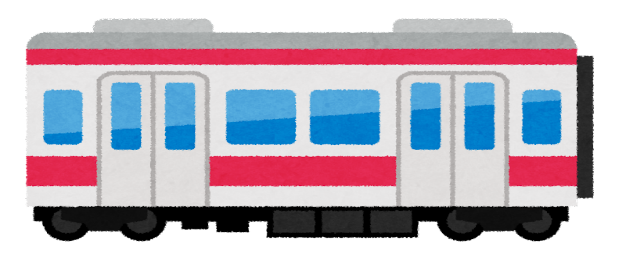 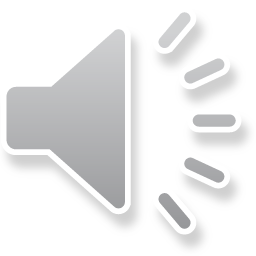 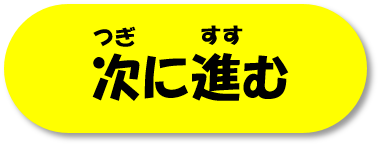 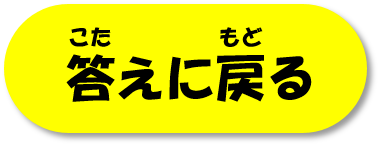 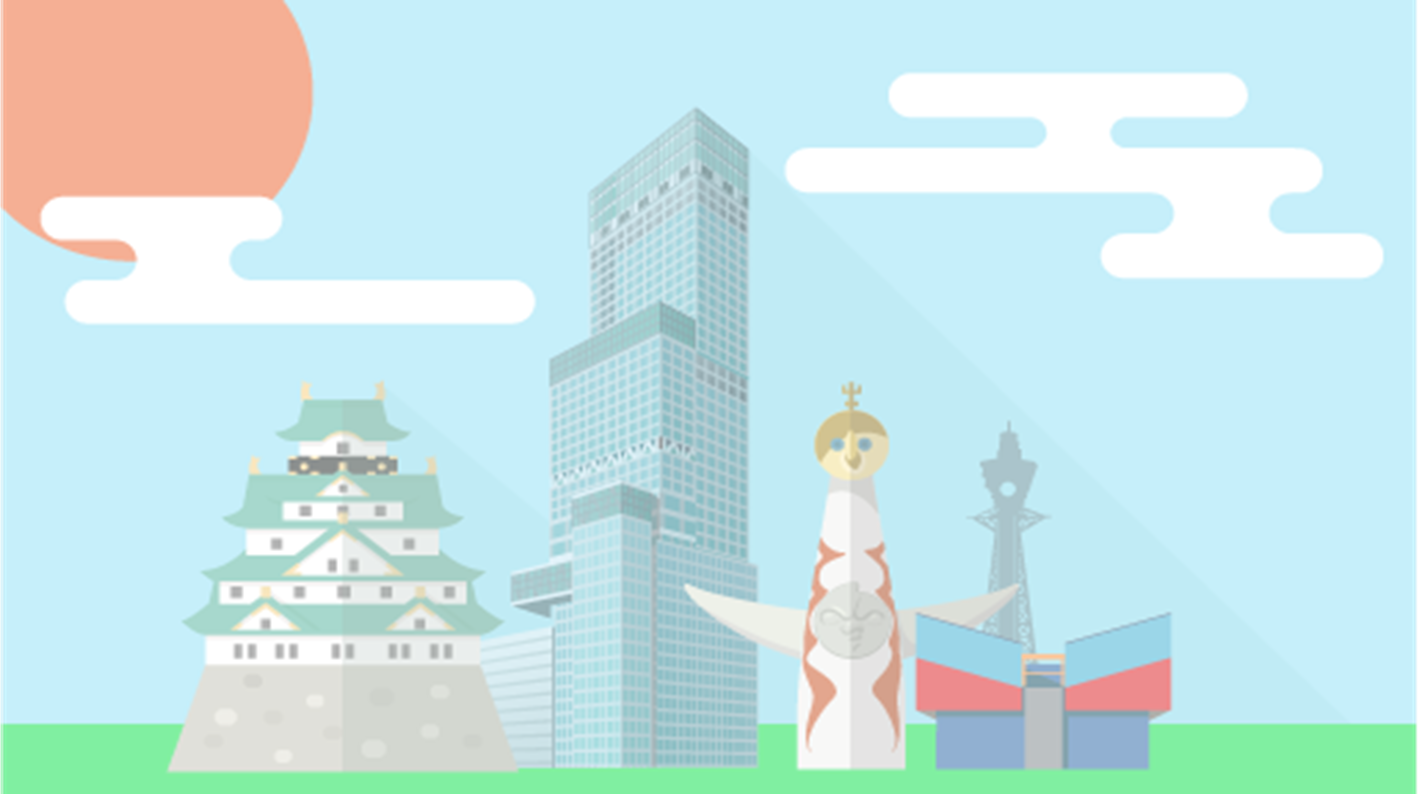 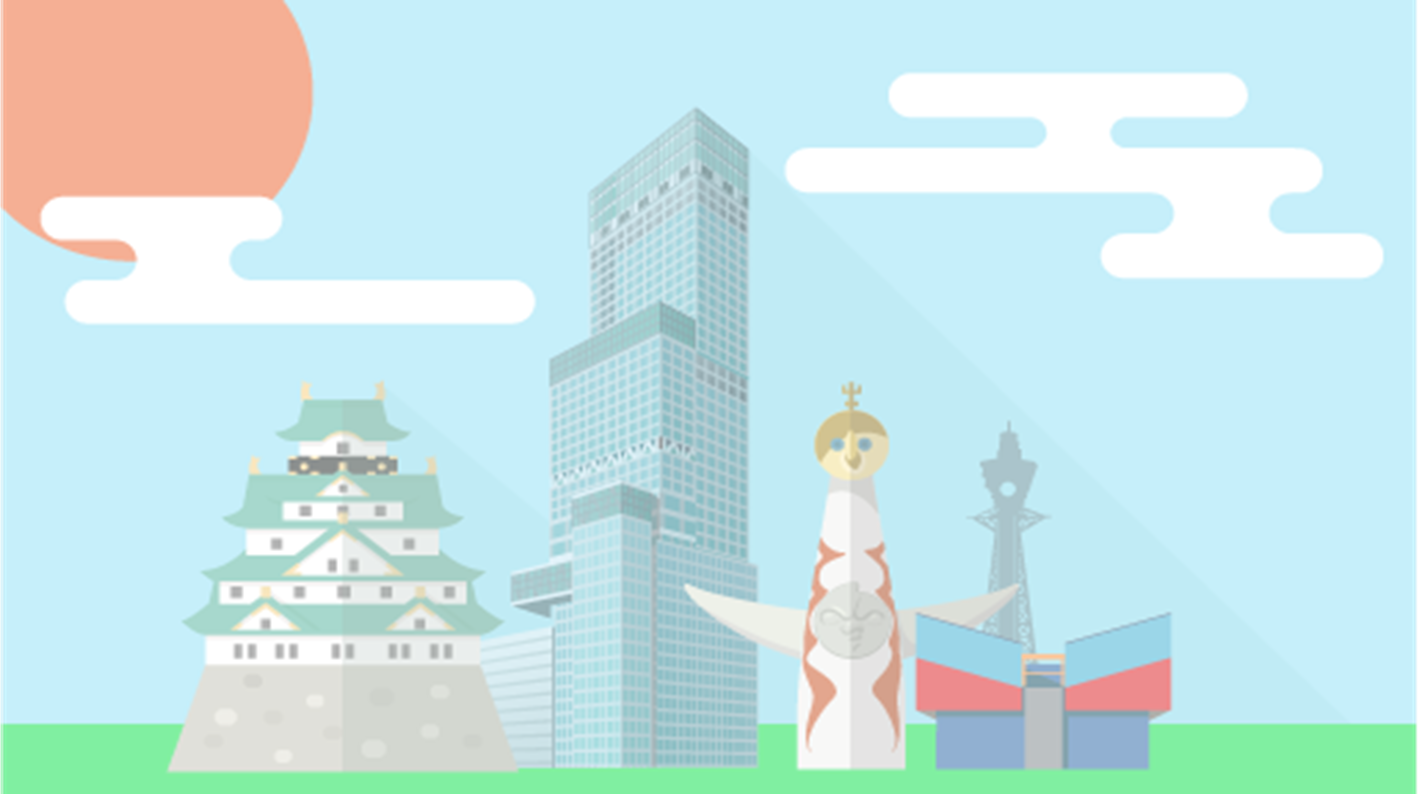 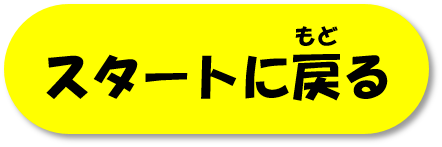 おおさか
ちかてつ
ねん
大阪の地下鉄は１９３３年に
うめだ
かん
かいぎょう
しんさいばし
「梅田－心斎橋」間で開業しました。
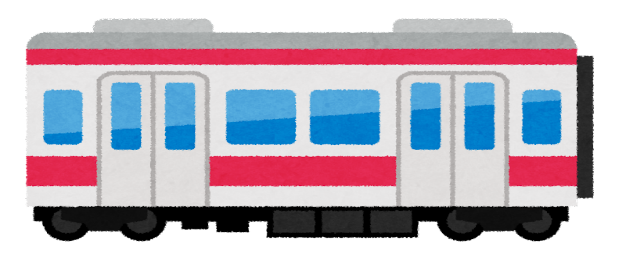 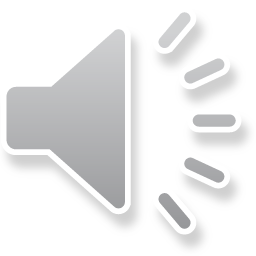 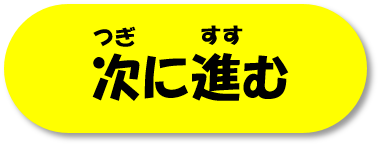 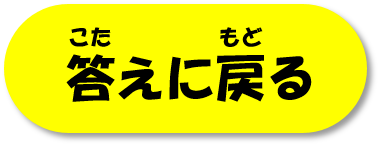 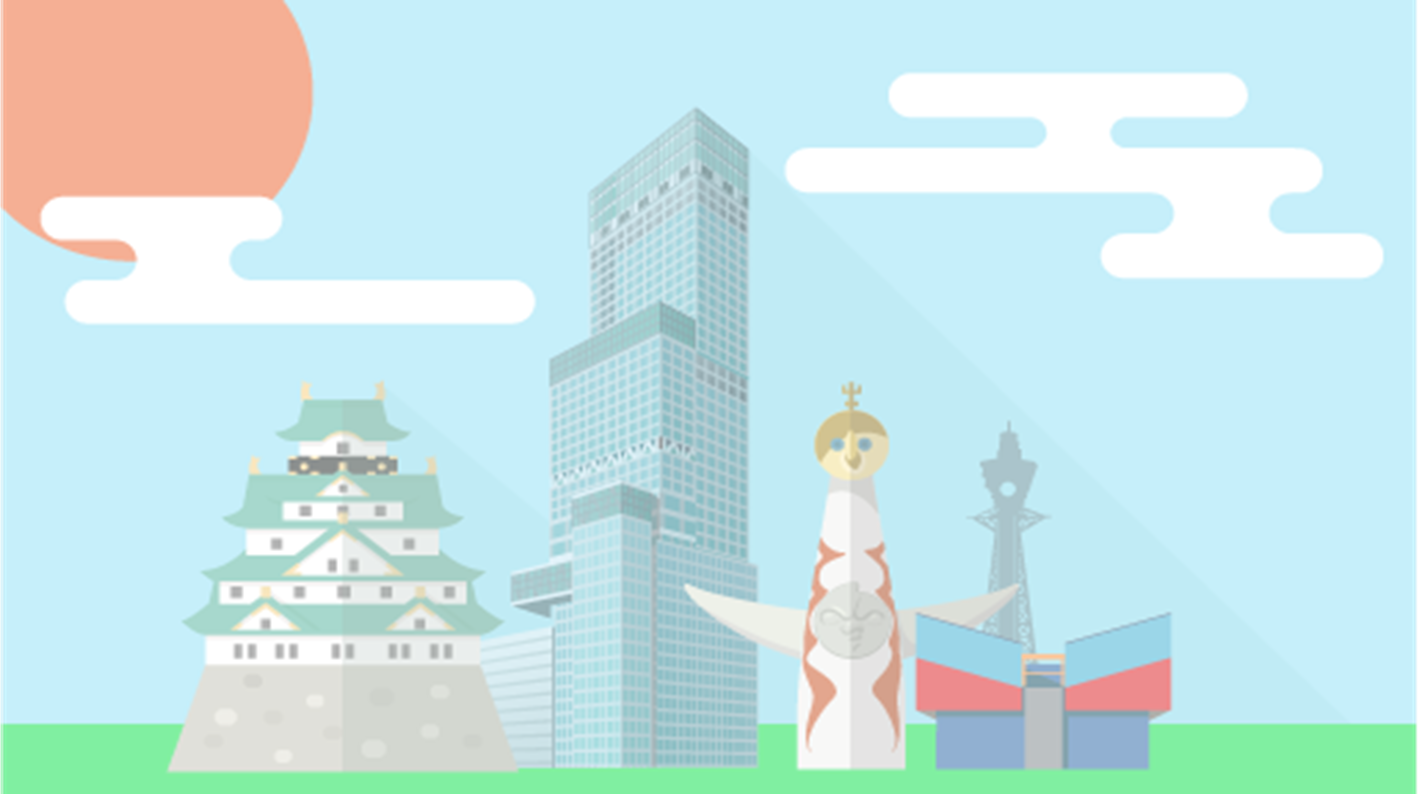 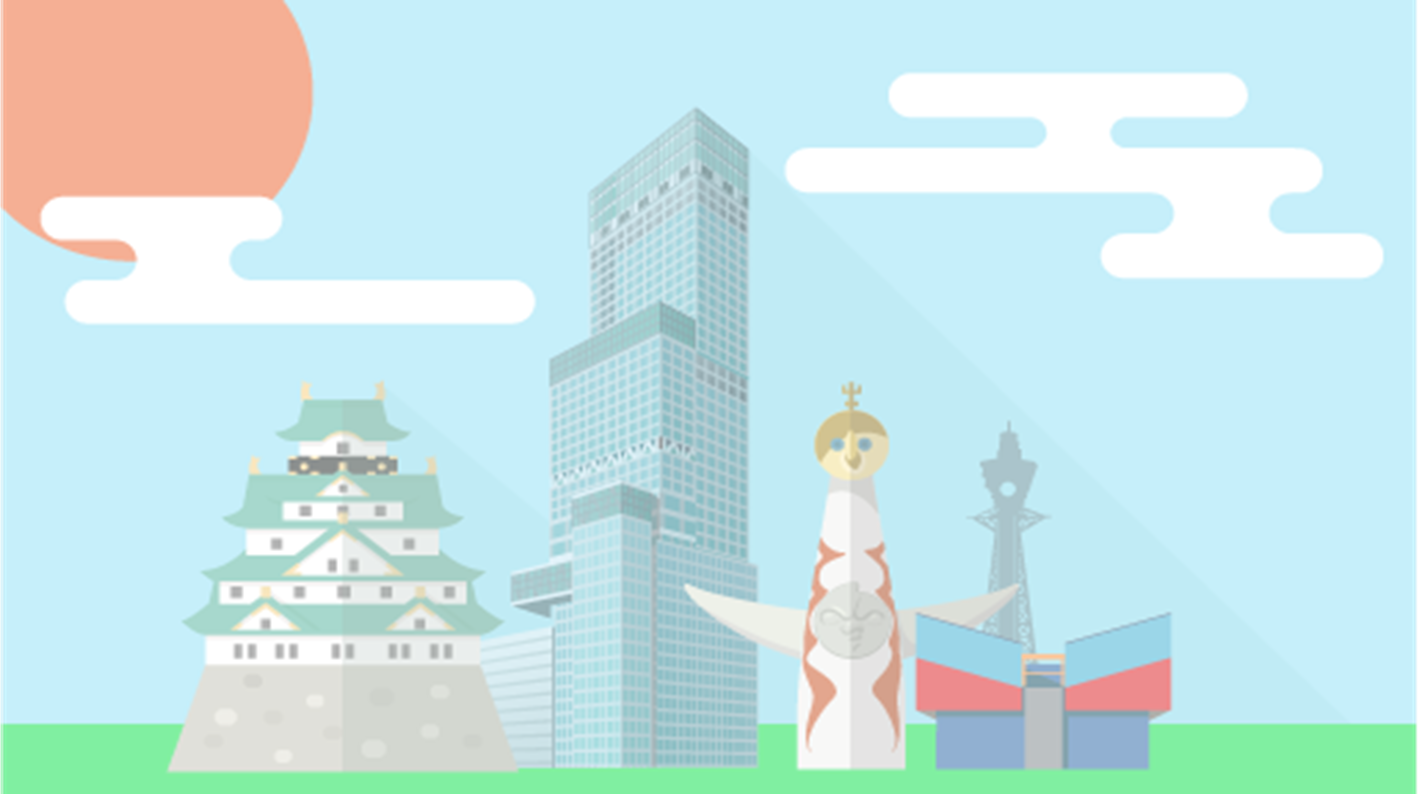 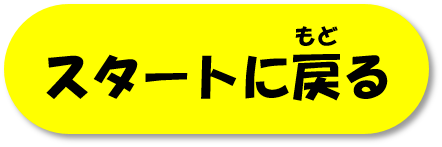 おおさか
ちかてつ
ねん
大阪の地下鉄は１９３３年に
うめだ
かん
かいぎょう
しんさいばし
「梅田－心斎橋」間で開業しました。
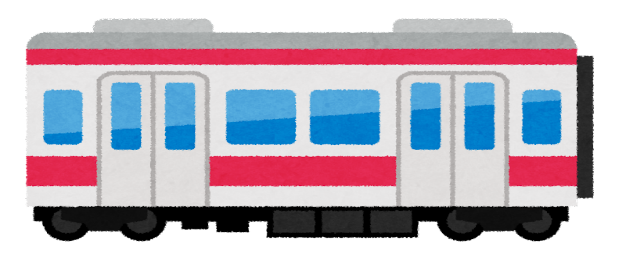 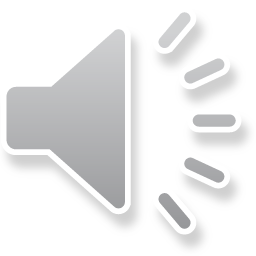 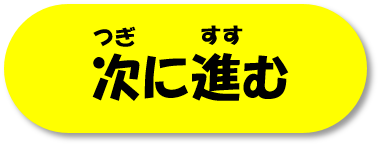 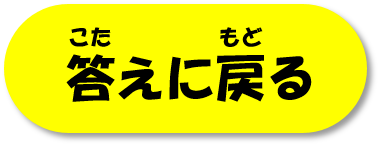 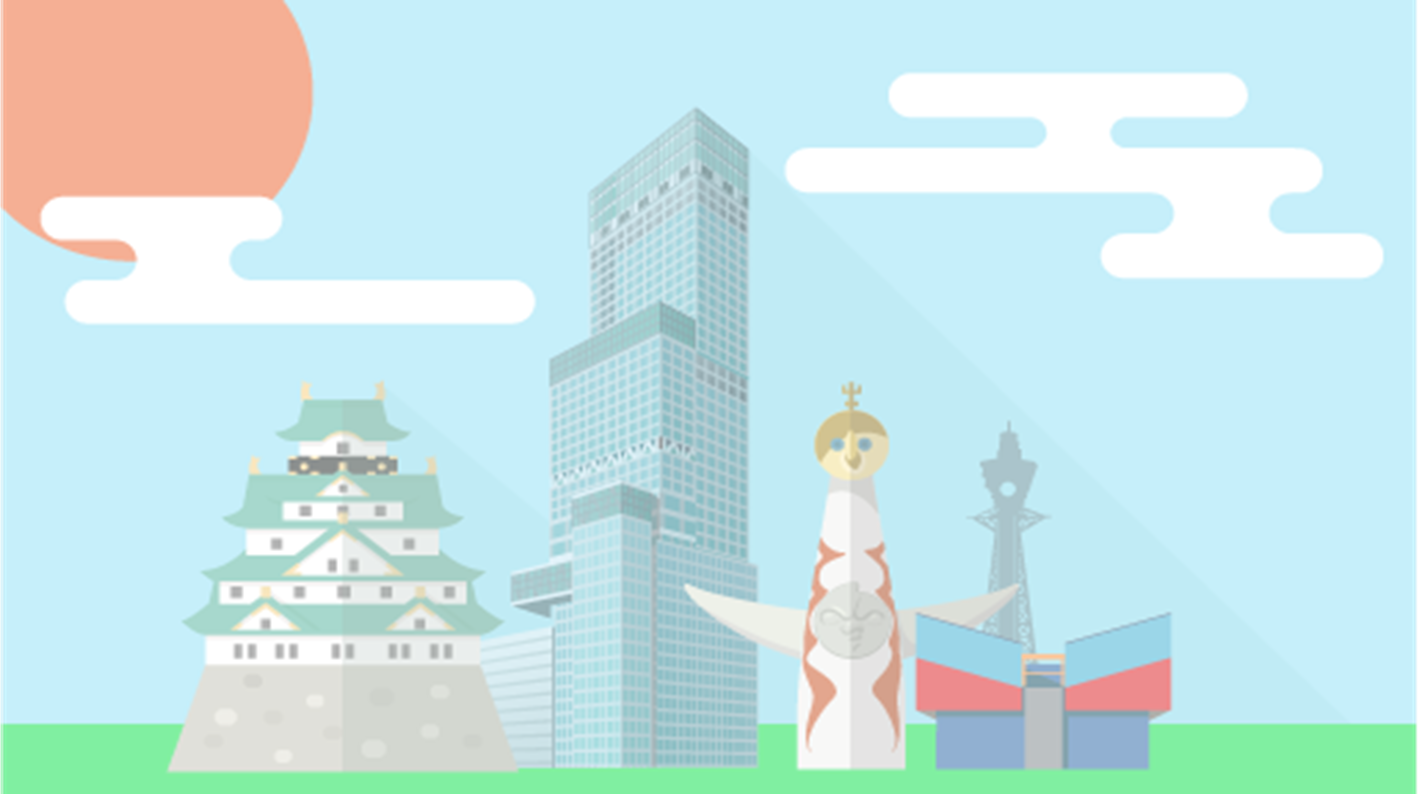 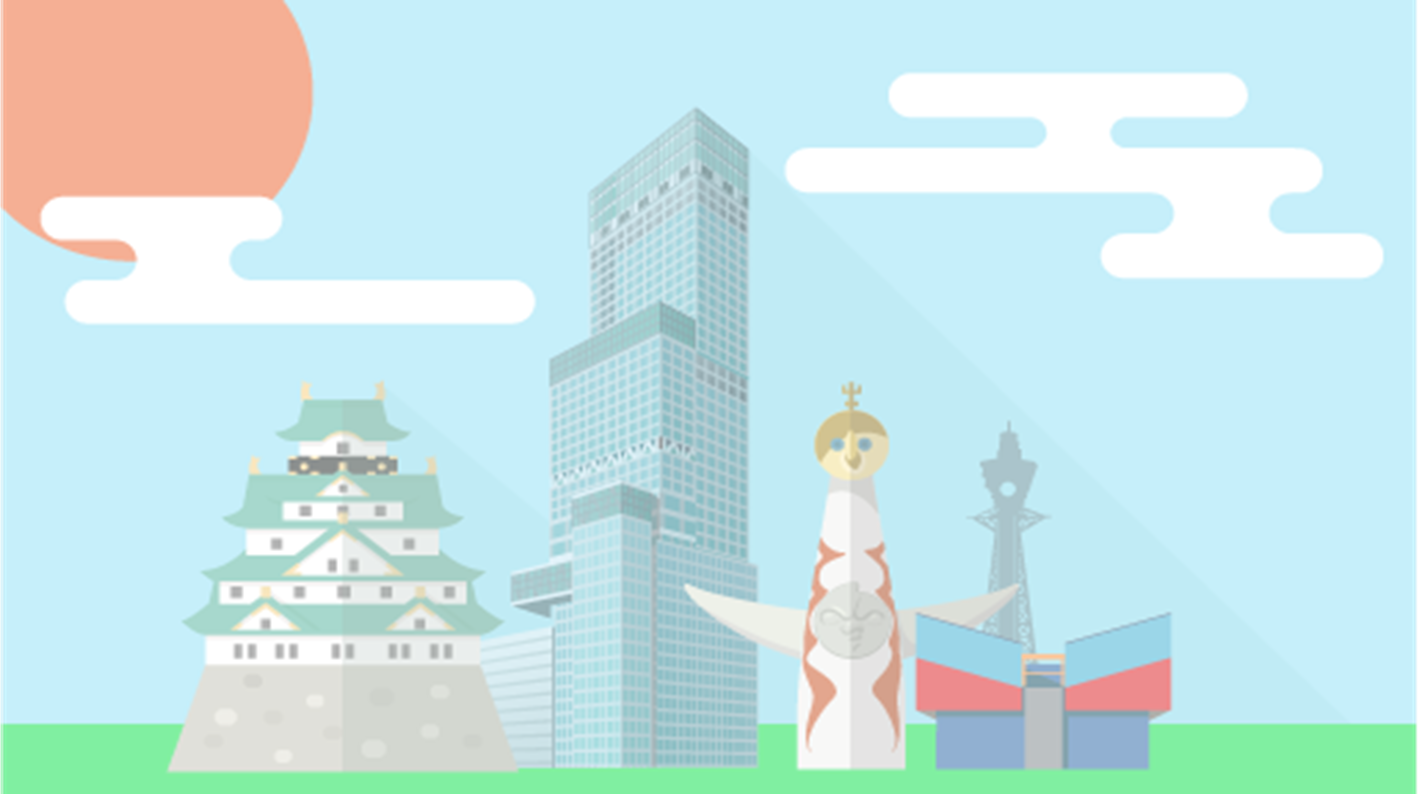 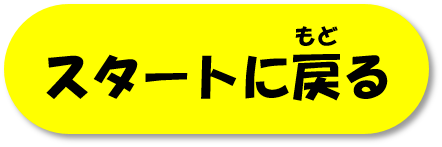 おおさか
ちかてつ
ねん
大阪の地下鉄は１９３３年に
うめだ
かん
かいぎょう
しんさいばし
「梅田－心斎橋」間で開業しました。
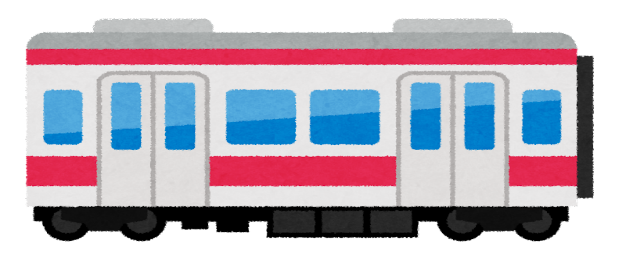 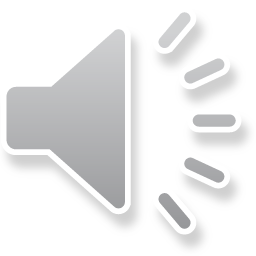 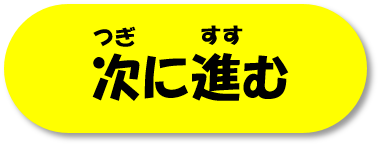 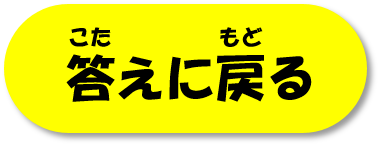 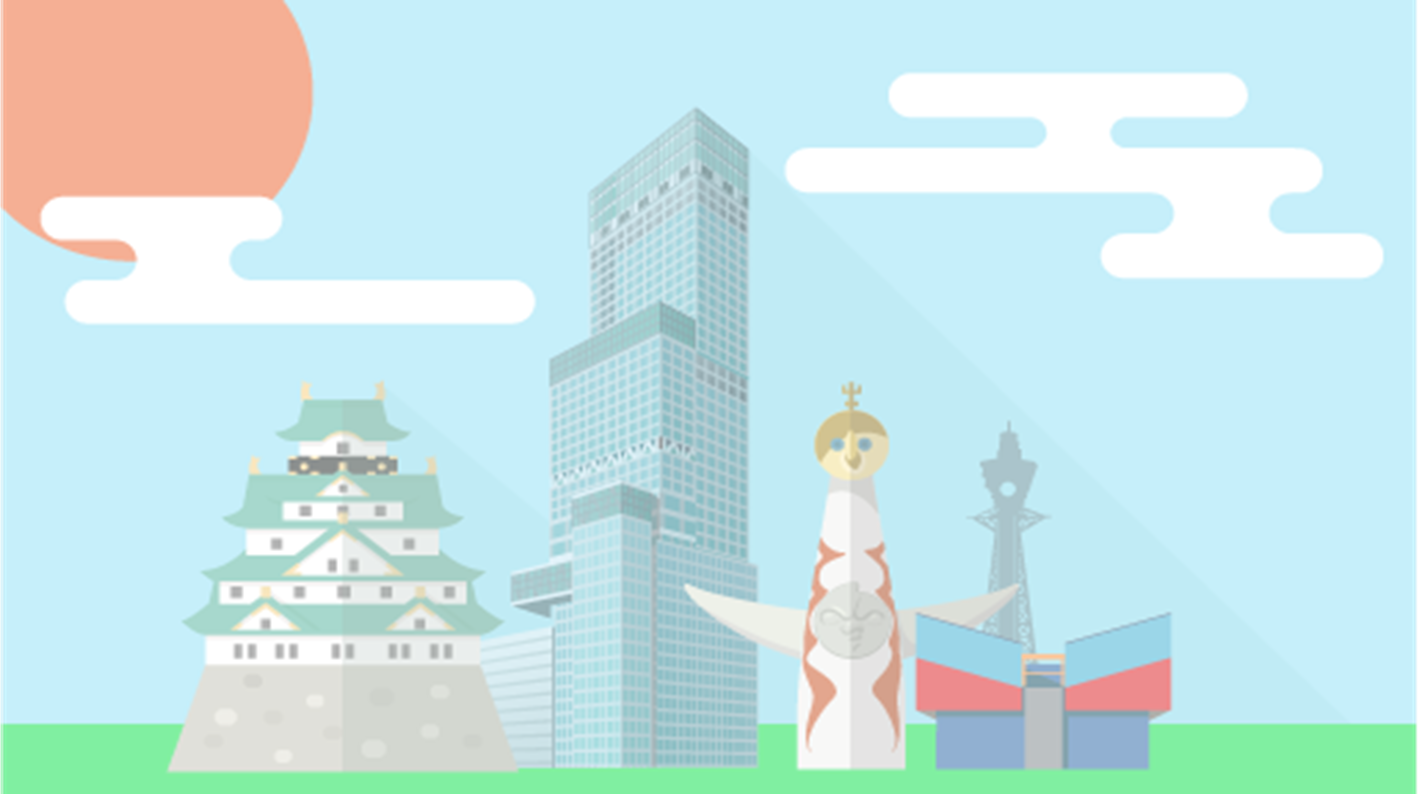 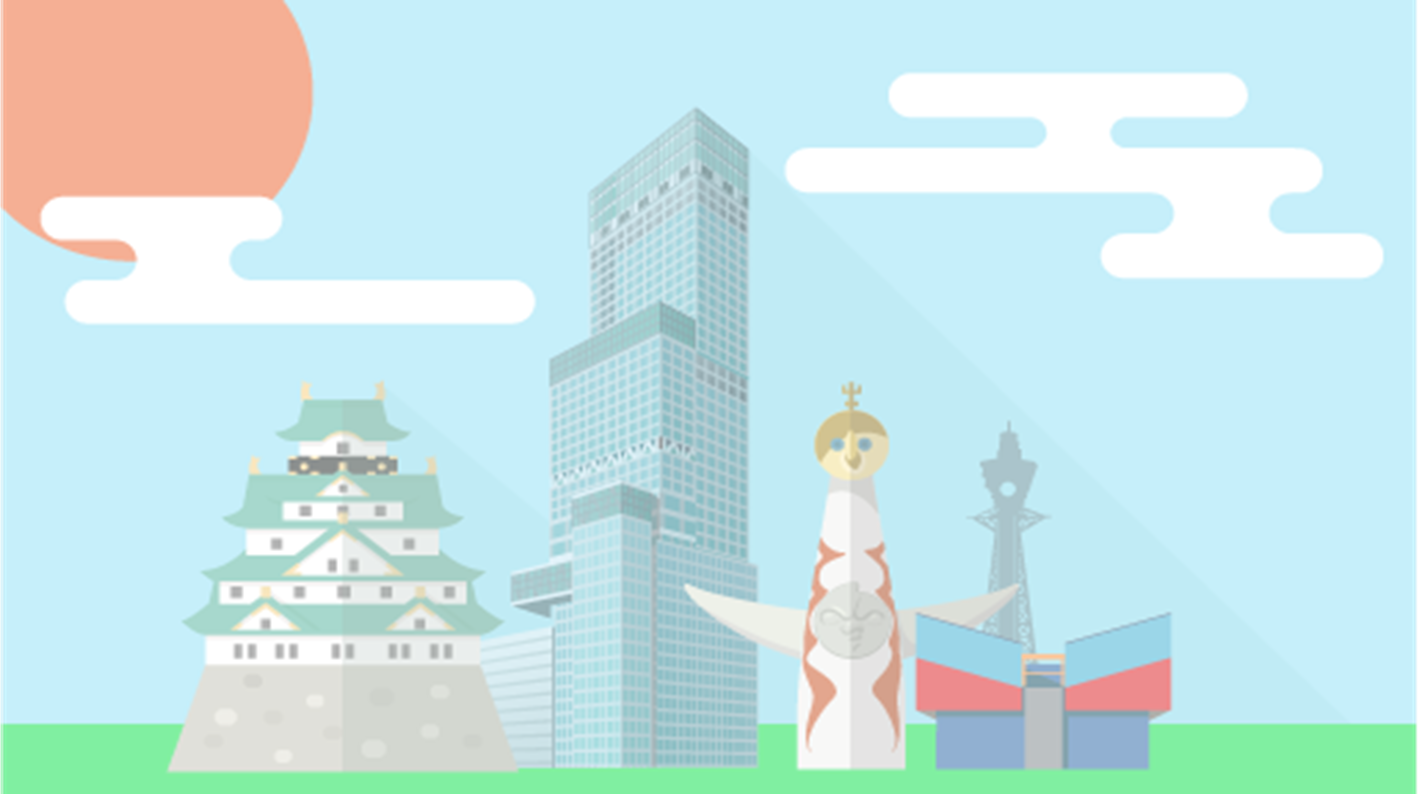 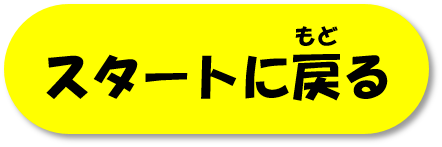 おおさか
ちかてつ
ねん
大阪の地下鉄は１９３３年に
うめだ
かん
かいぎょう
しんさいばし
「梅田－心斎橋」間で開業しました。
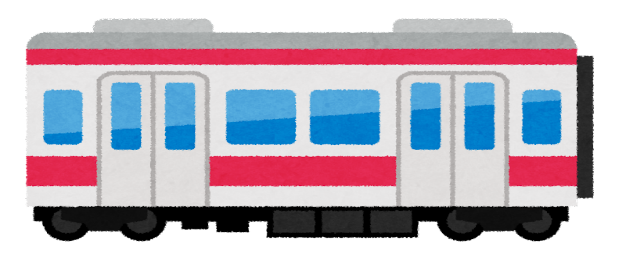 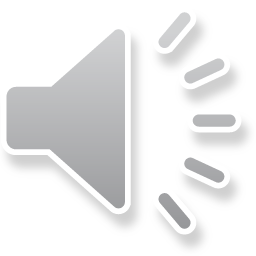 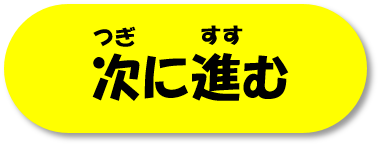 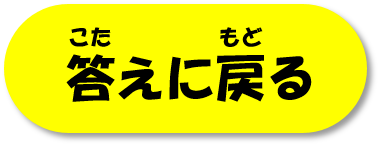 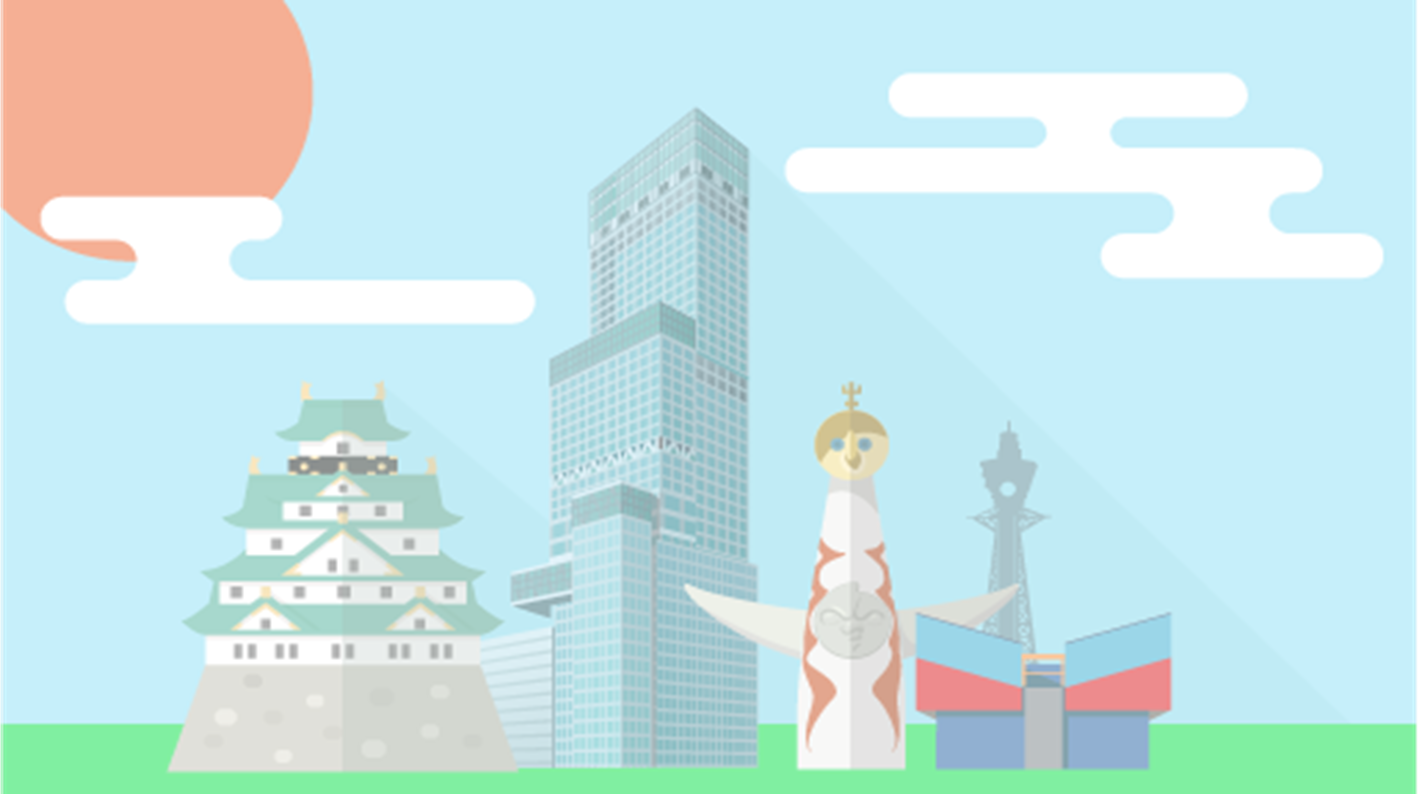 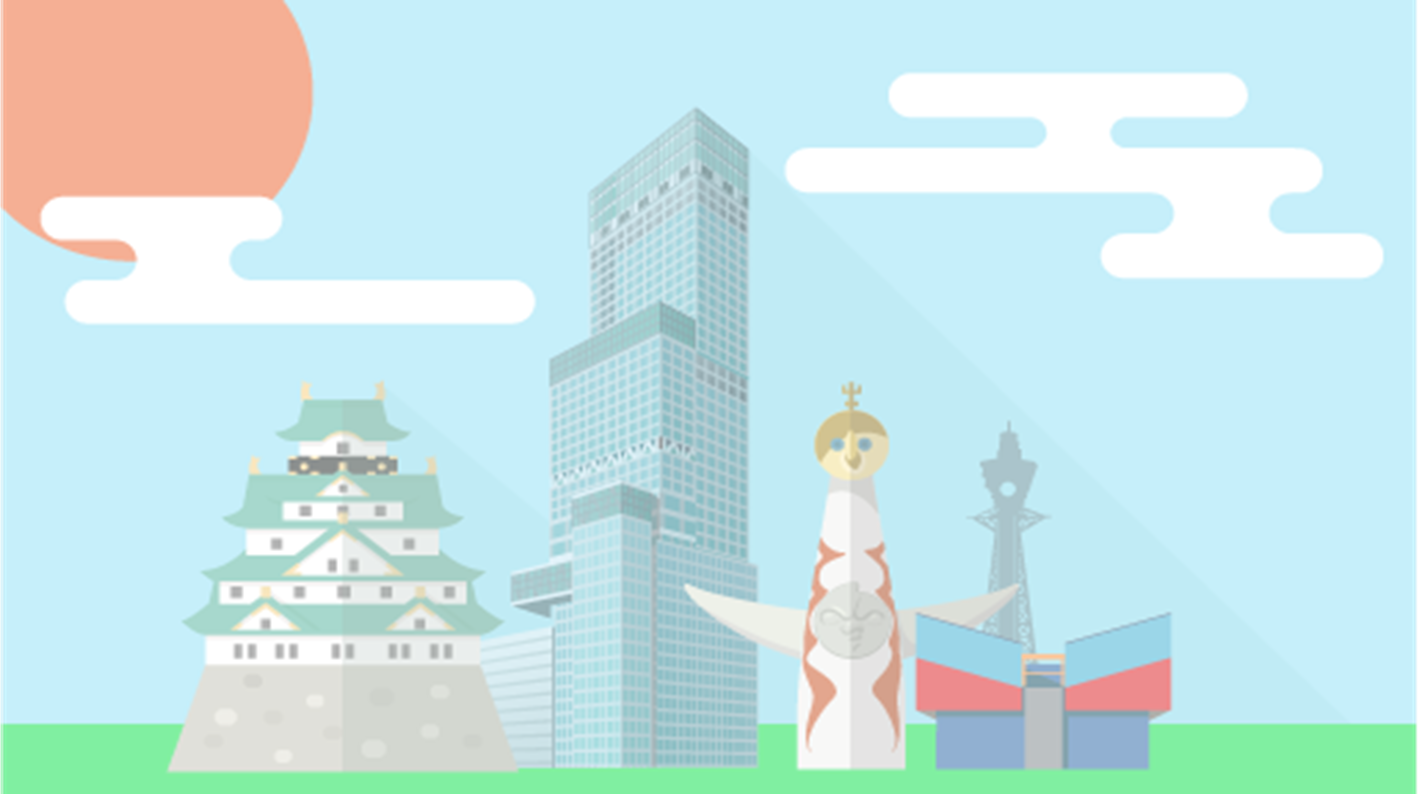 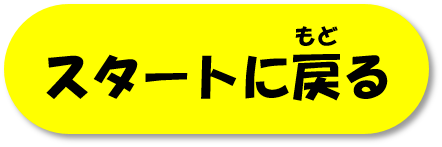 おおさか
ちかてつ
ねん
大阪の地下鉄は１９３３年に
うめだ
かん
かいぎょう
しんさいばし
「梅田－心斎橋」間で開業しました。
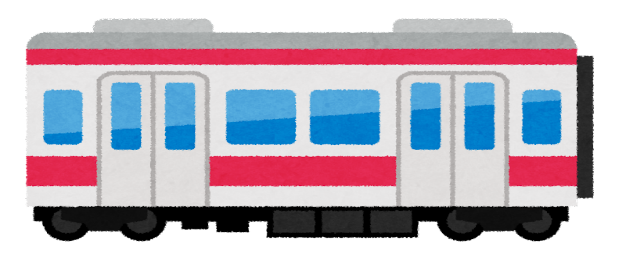 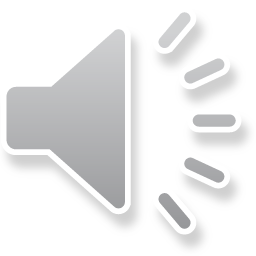 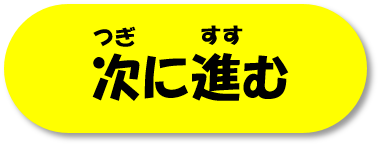 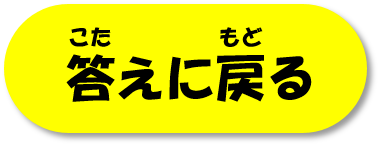 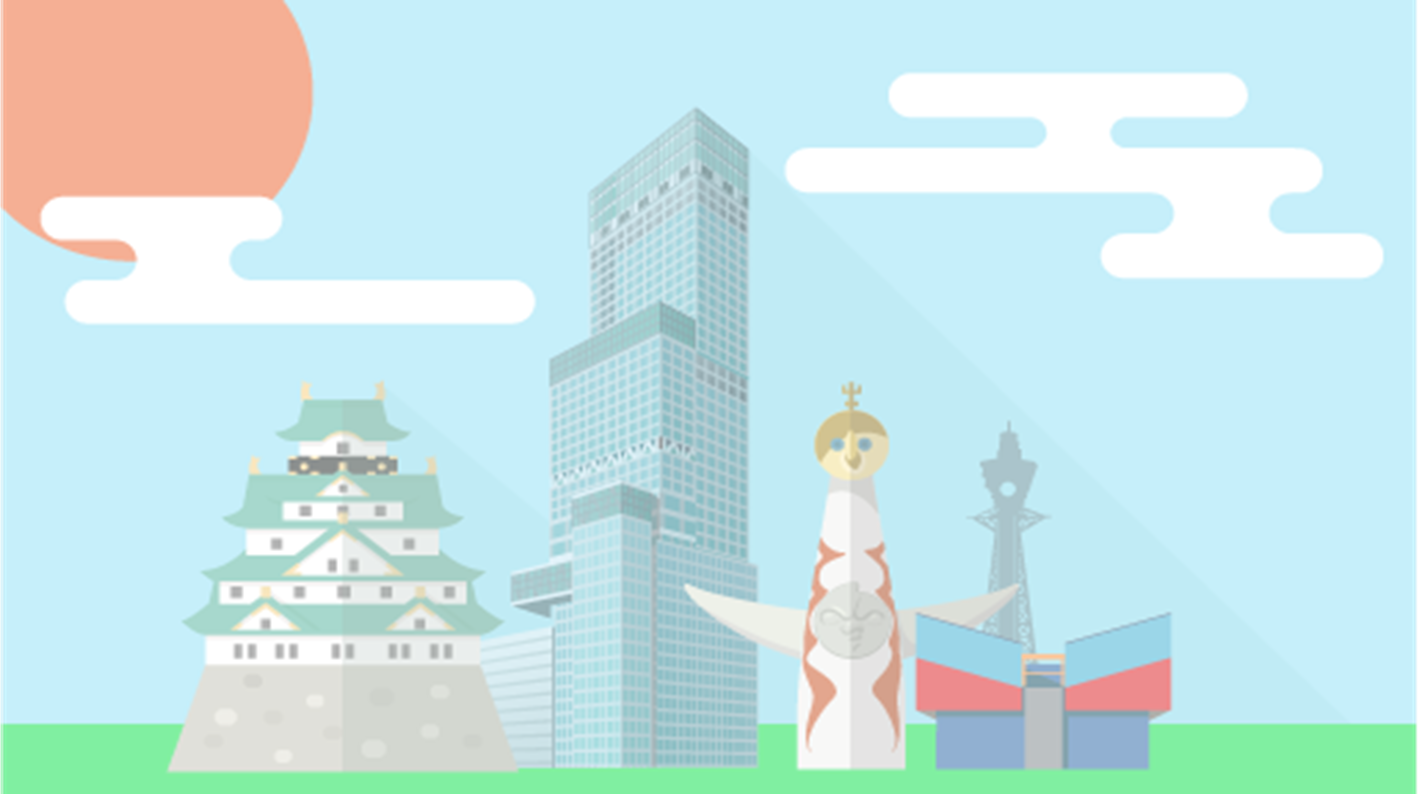 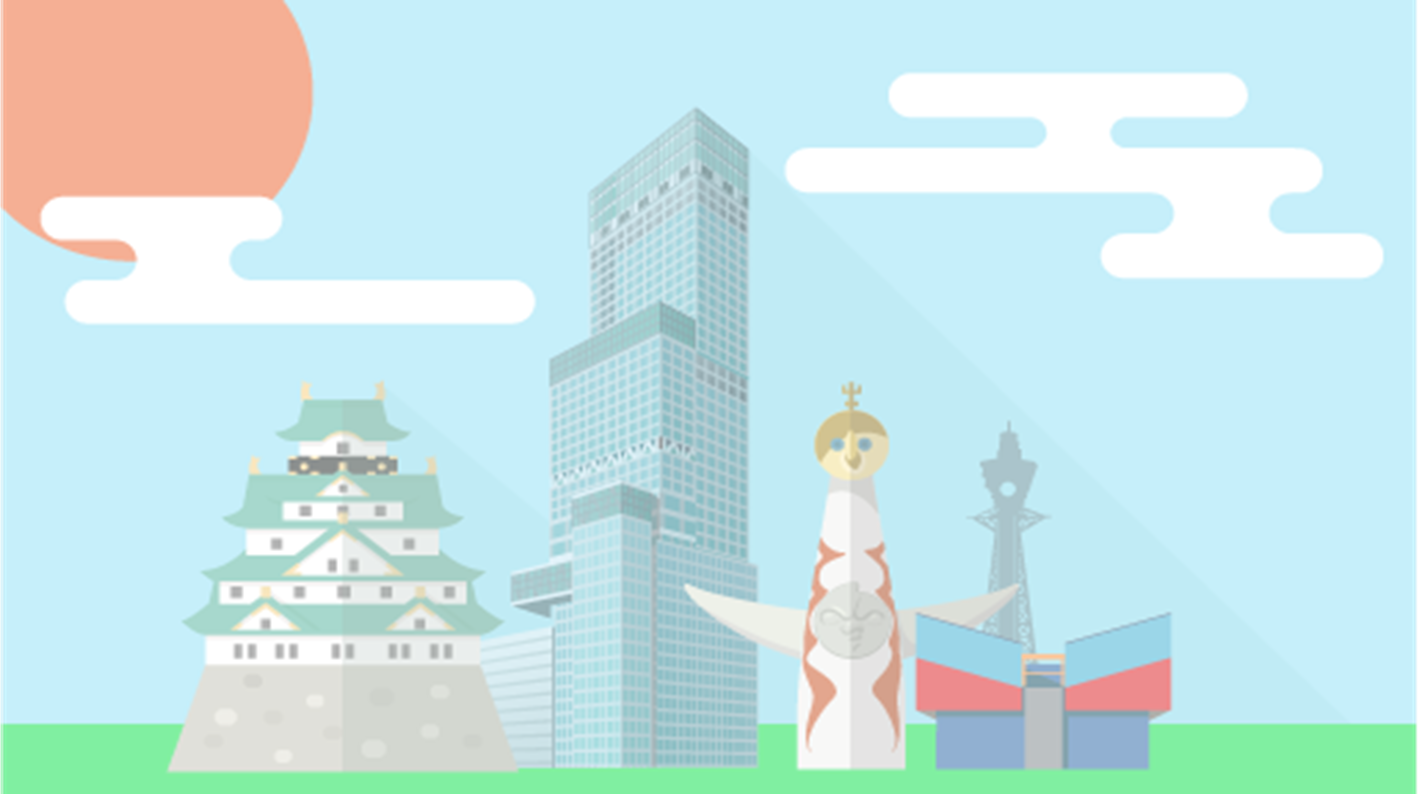 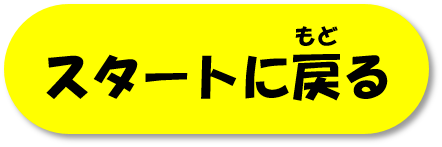 おおさか
ちかてつ
ねん
大阪の地下鉄は１９３３年に
うめだ
かん
かいぎょう
しんさいばし
「梅田－心斎橋」間で開業しました。
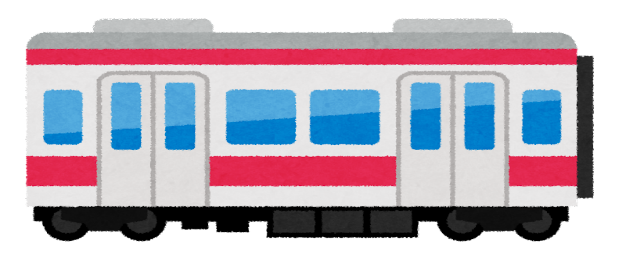 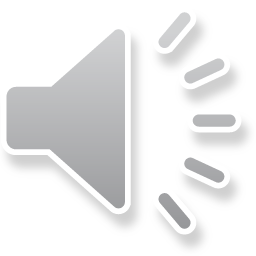 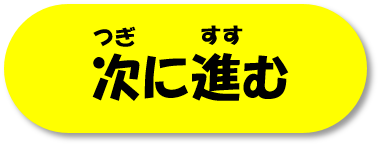 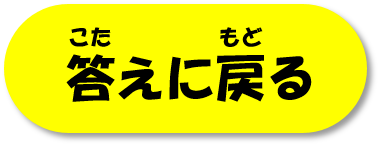 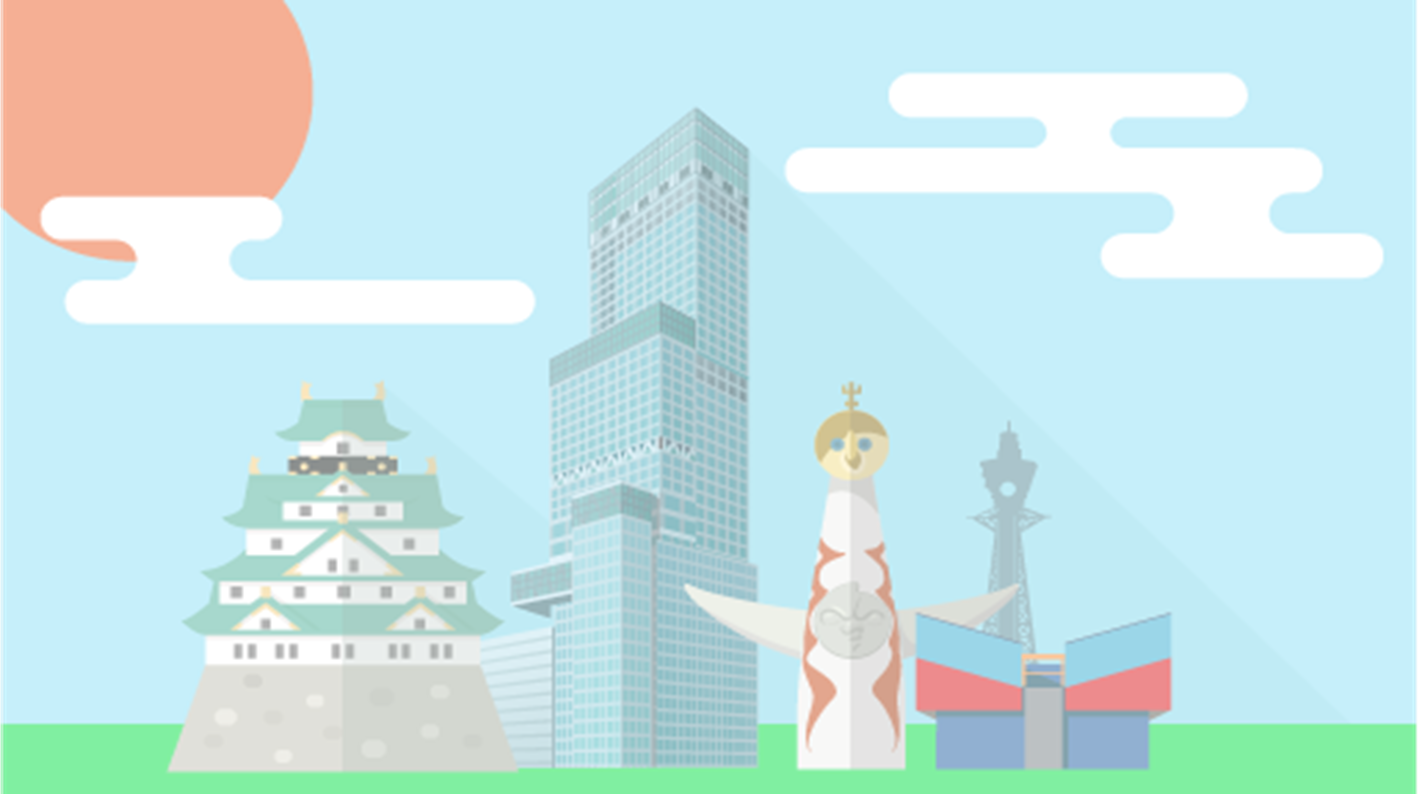 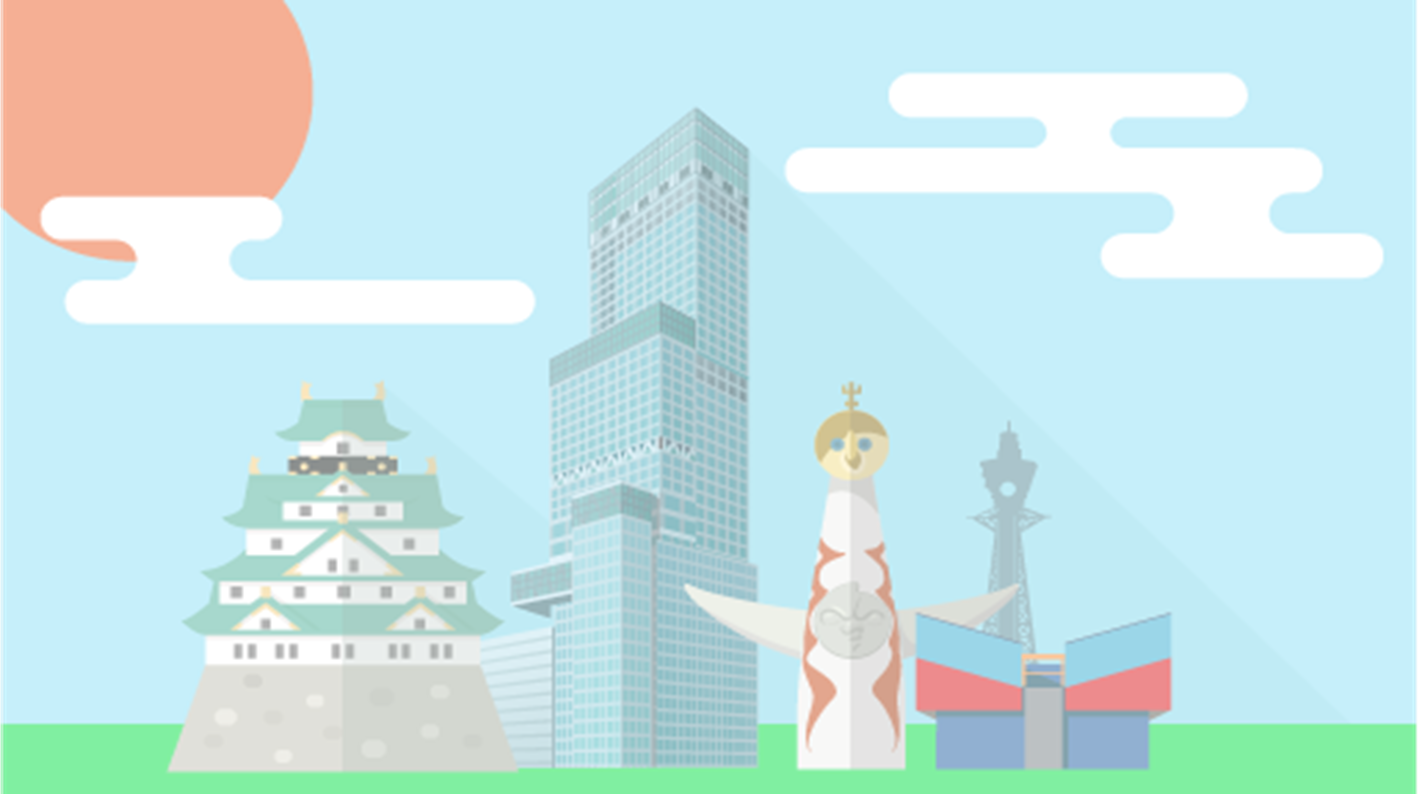 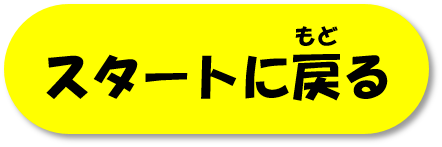 おおさか
ちかてつ
ねん
大阪の地下鉄は１９３３年に
うめだ
かん
かいぎょう
しんさいばし
「梅田－心斎橋」間で開業しました。
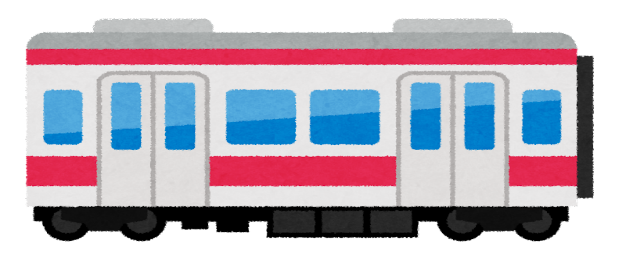 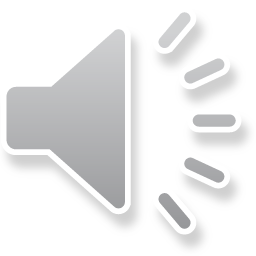 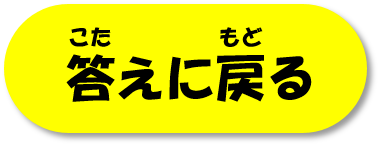 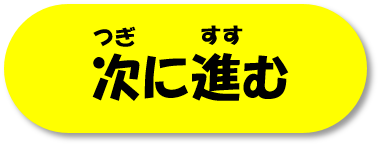 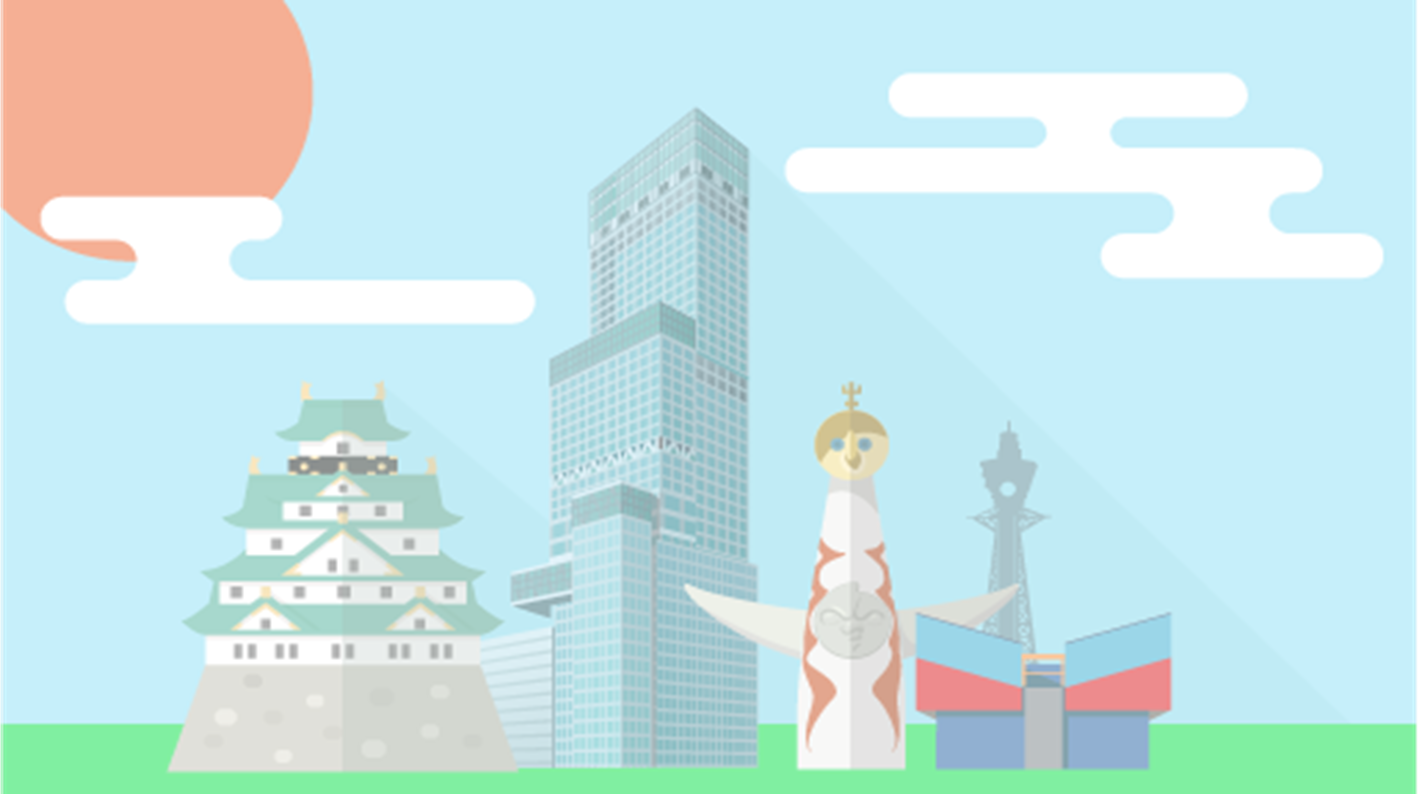 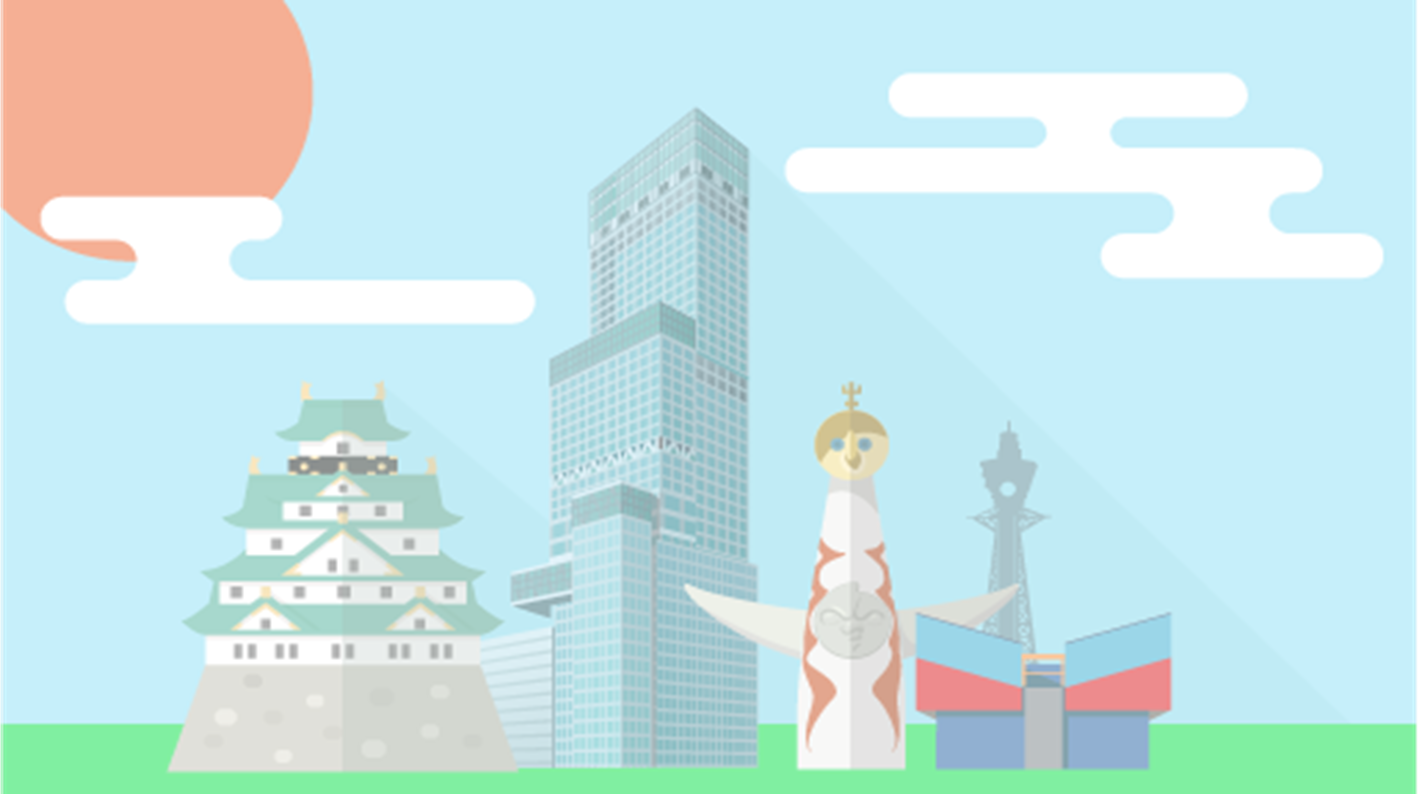 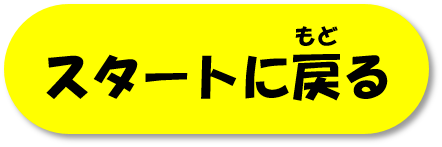 おおさか
ちかてつ
ねん
大阪の地下鉄は１９３３年に
うめだ
かん
かいぎょう
しんさいばし
「梅田－心斎橋」間で開業しました。
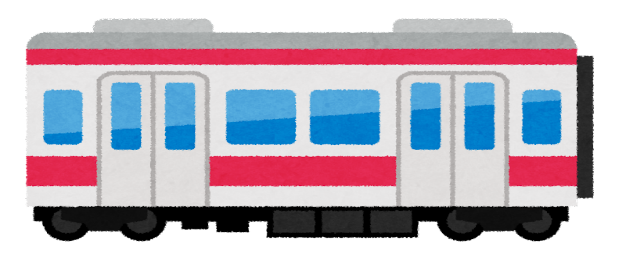 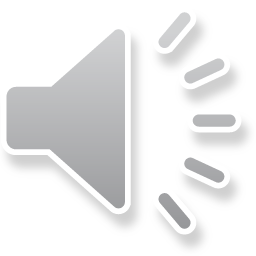 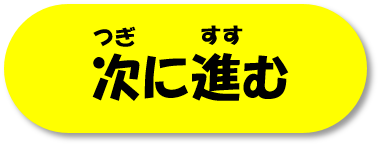 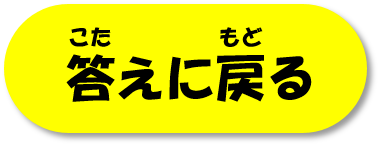 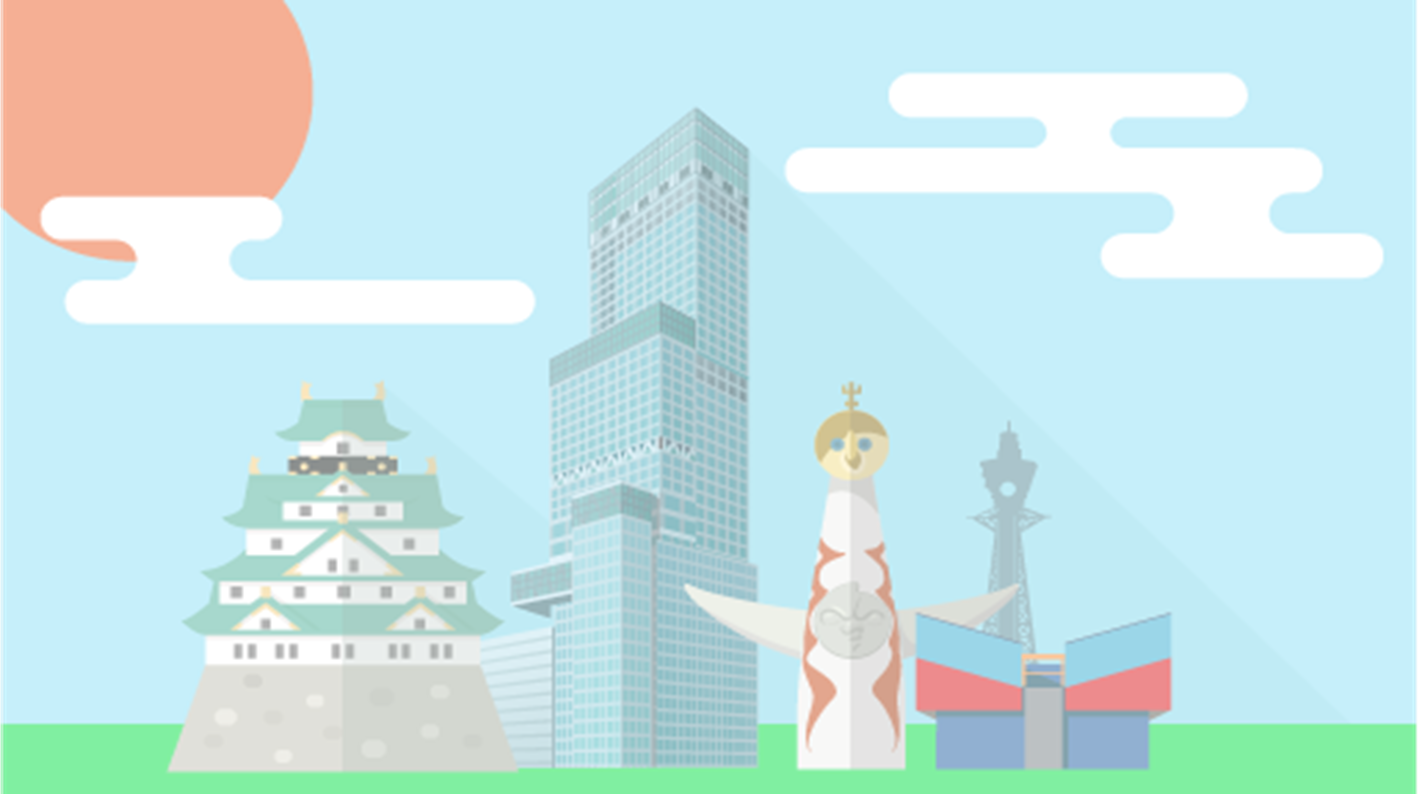 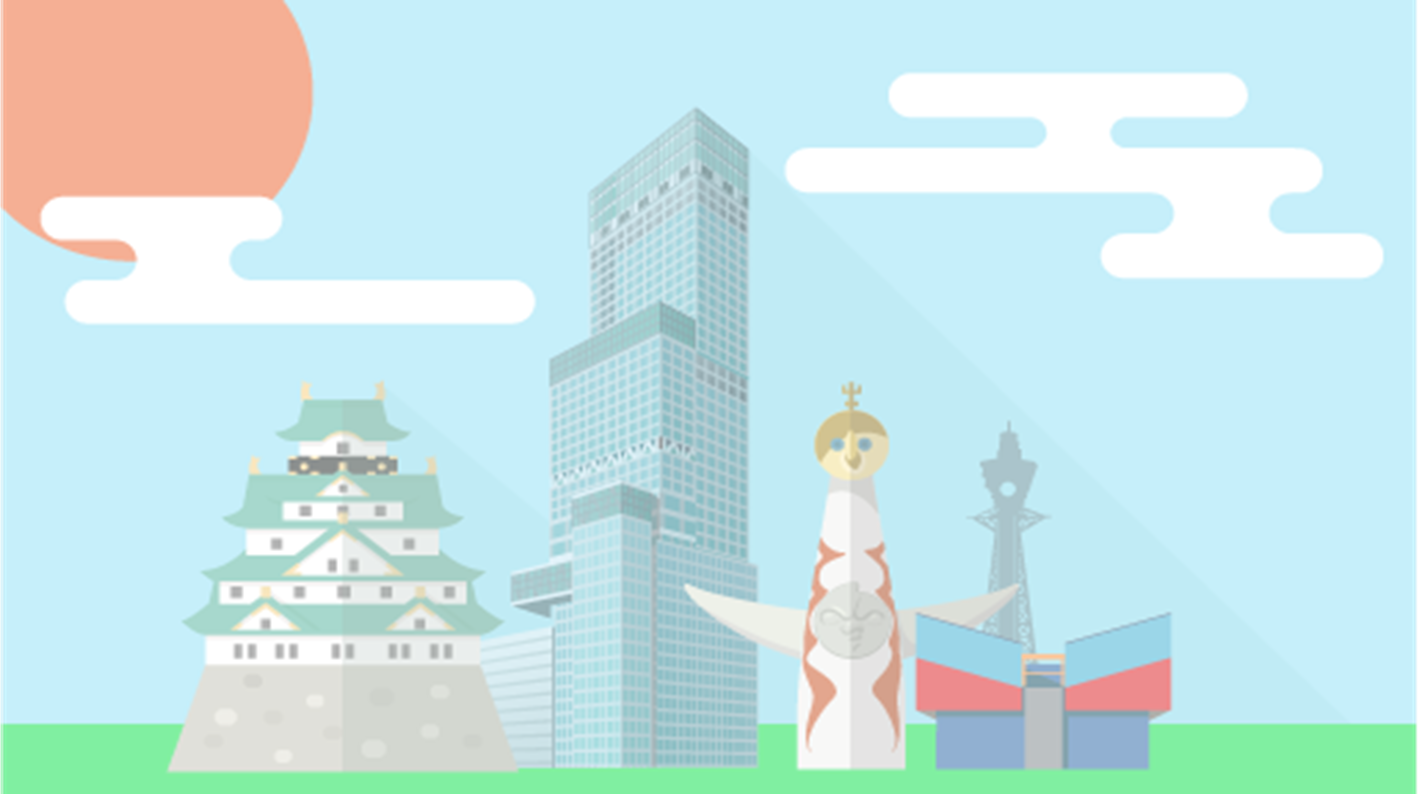 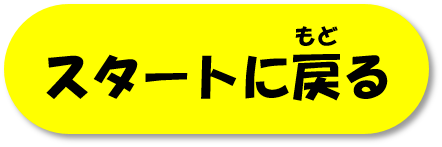 もん
だい
第９問
ねん
おおさかふ
りょう
ねんかん
大阪府の2019年１年間のごみの量は
なんだい
じょうようしゃ
乗用車だと何台になるでしょうか？
だい
(１台１.５トンとします)
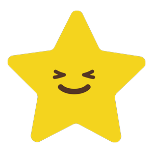 お
おも
ばんごう
せいかい
正解だと思う番号を押してね
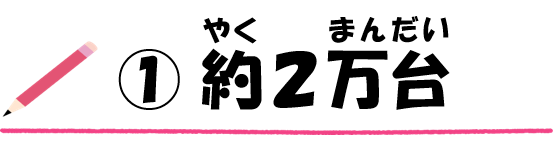 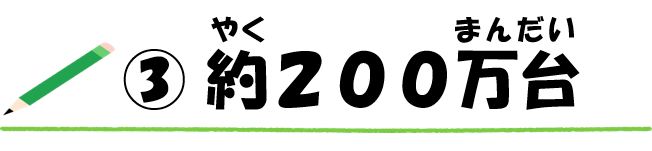 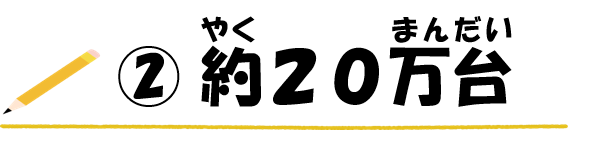 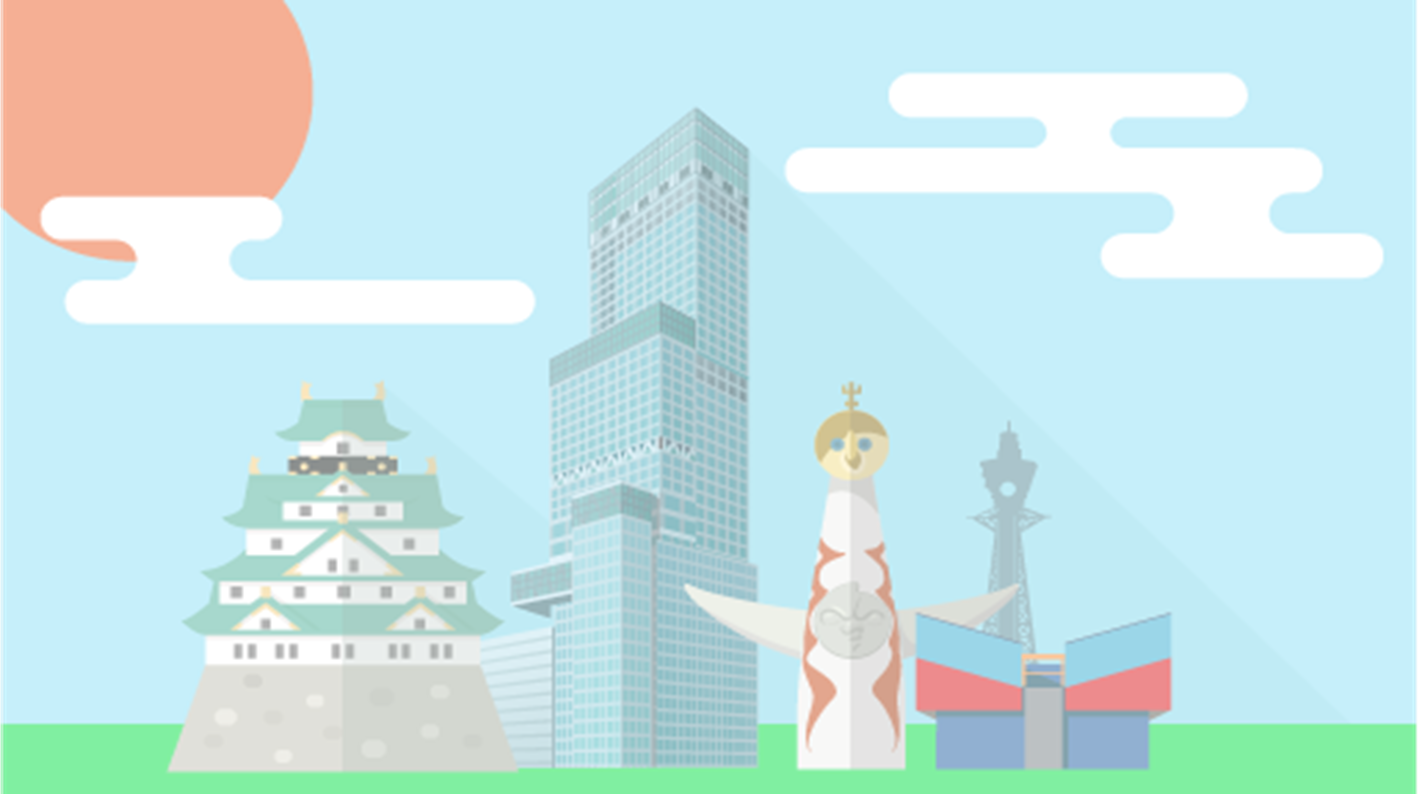 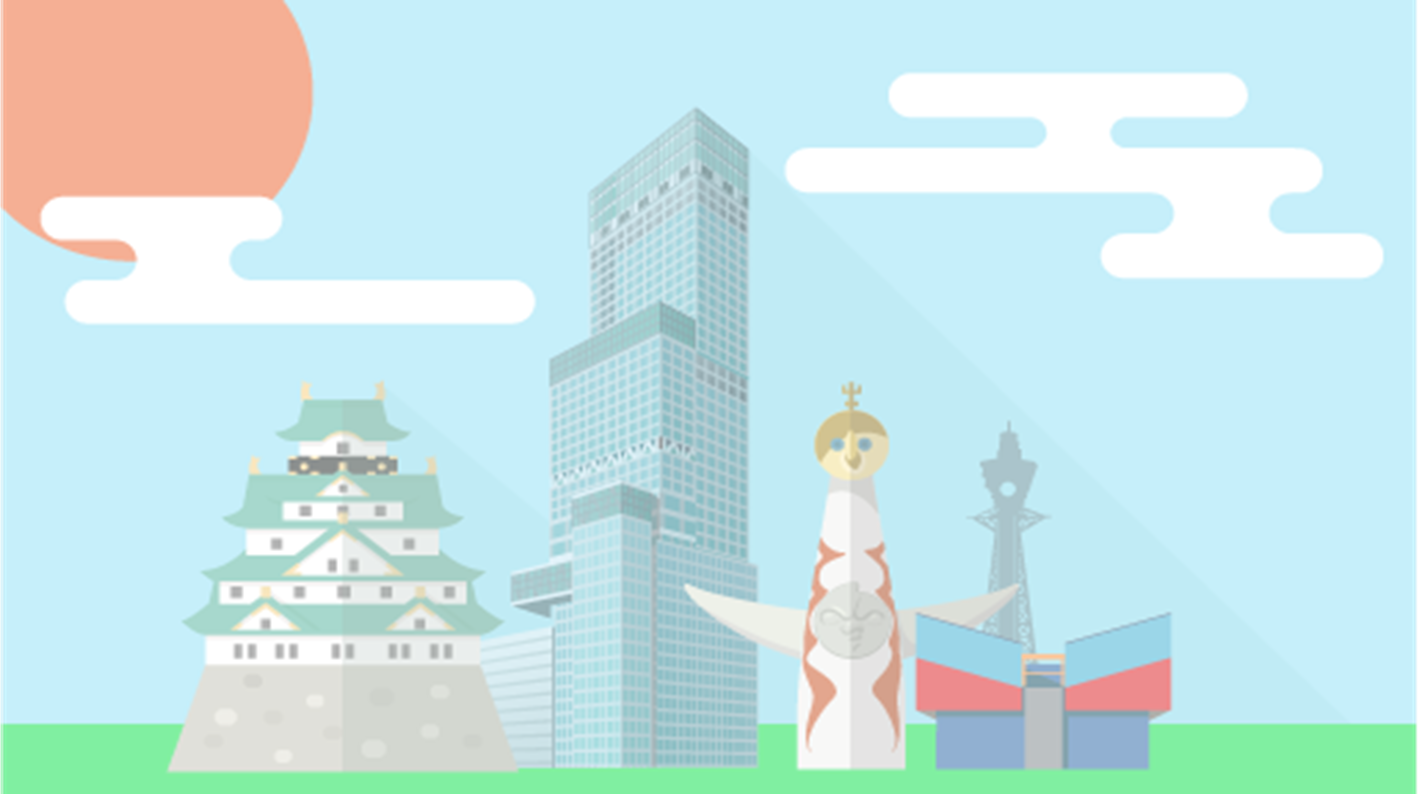 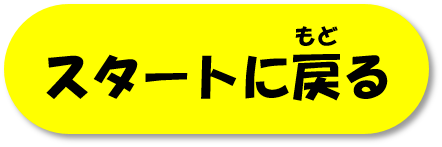 もん
だい
第９問
ねん
おおさかふ
りょう
ねんかん
大阪府の2019年１年間のごみの量は
なんだい
じょうようしゃ
乗用車だと何台になるでしょうか？
だい
(１台１.５トンとします)
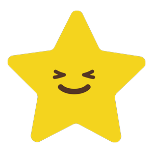 お
おも
ばんごう
せいかい
正解だと思う番号を押してね
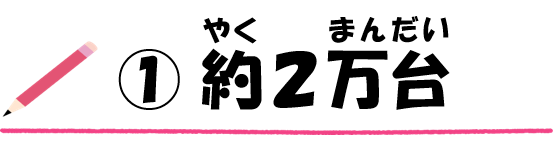 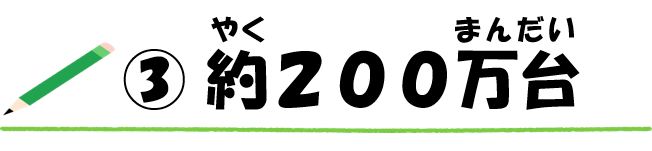 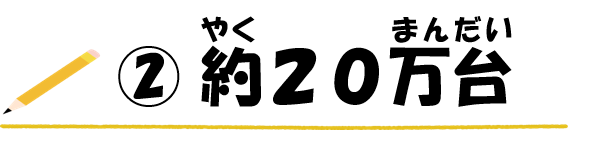 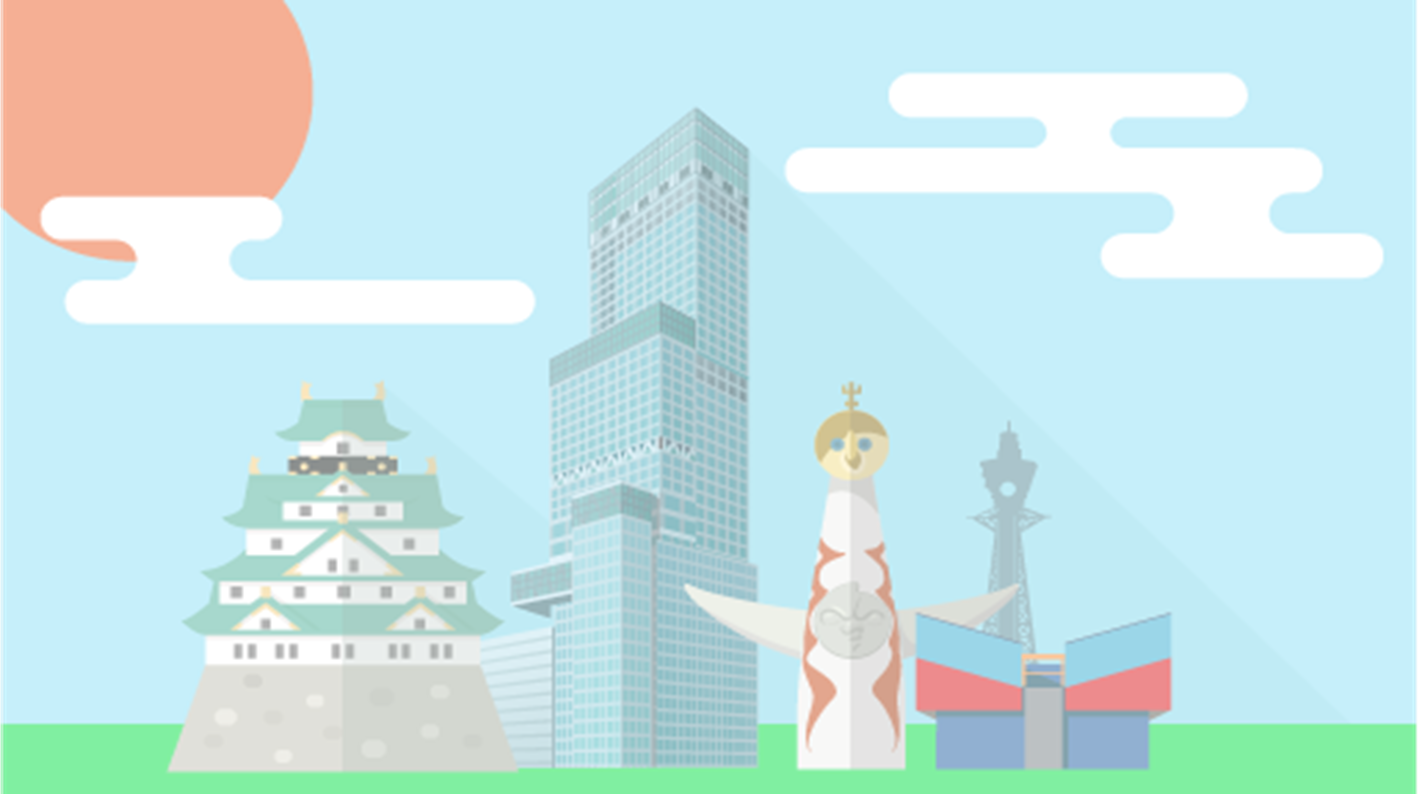 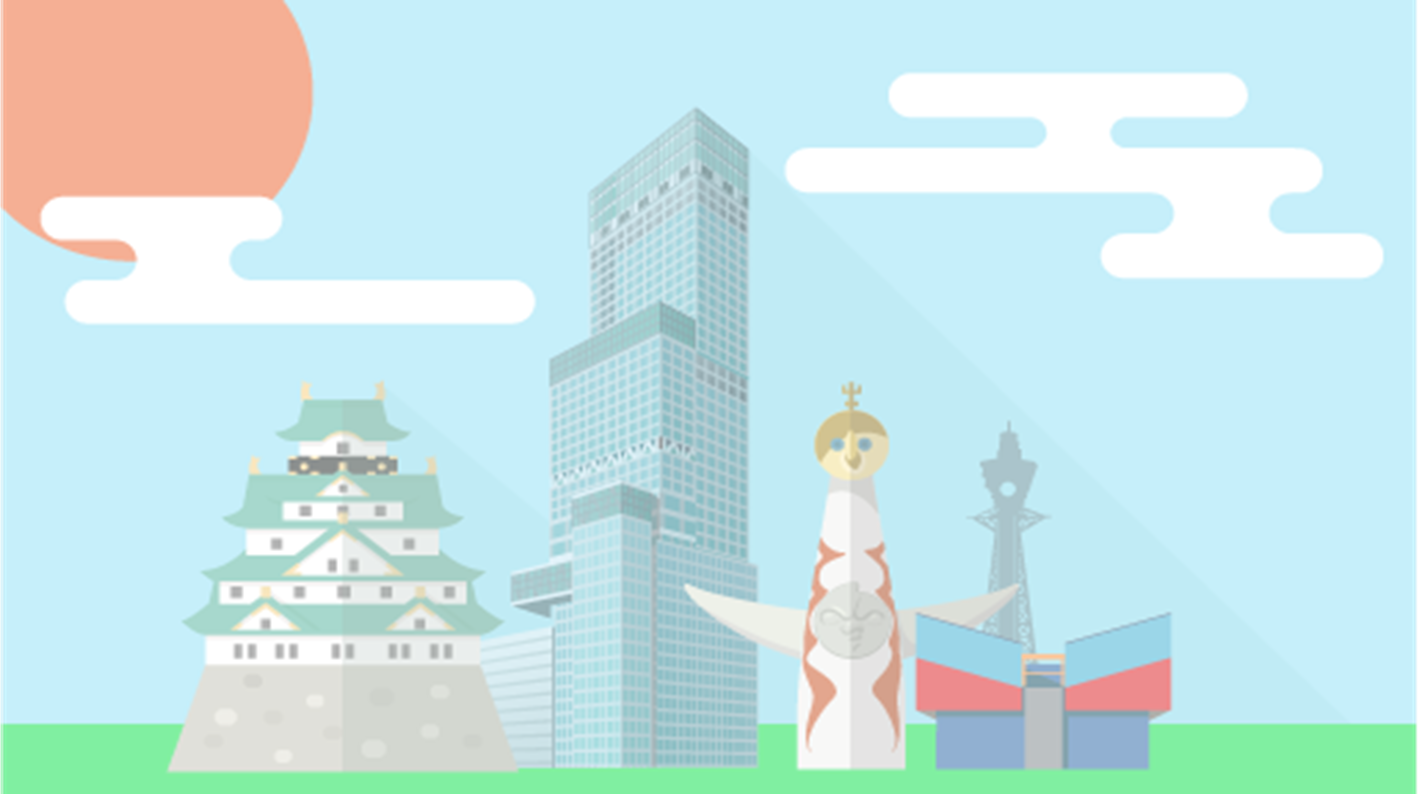 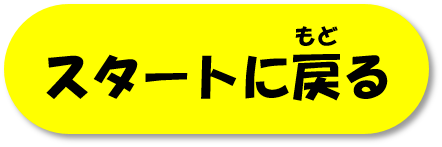 もん
だい
第９問
ねん
おおさかふ
りょう
ねんかん
大阪府の2019年１年間のごみの量は
なんだい
じょうようしゃ
乗用車だと何台になるでしょうか？
だい
(１台１.５トンとします)
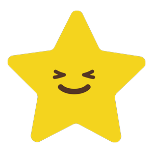 お
おも
ばんごう
せいかい
正解だと思う番号を押してね
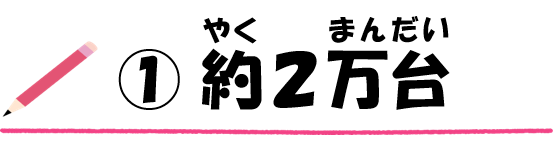 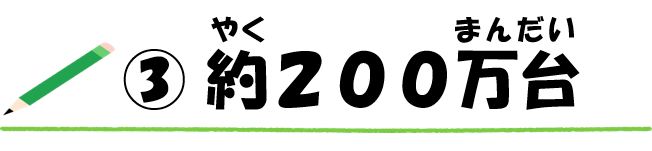 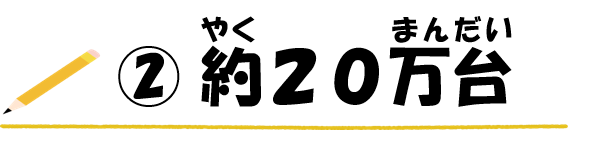 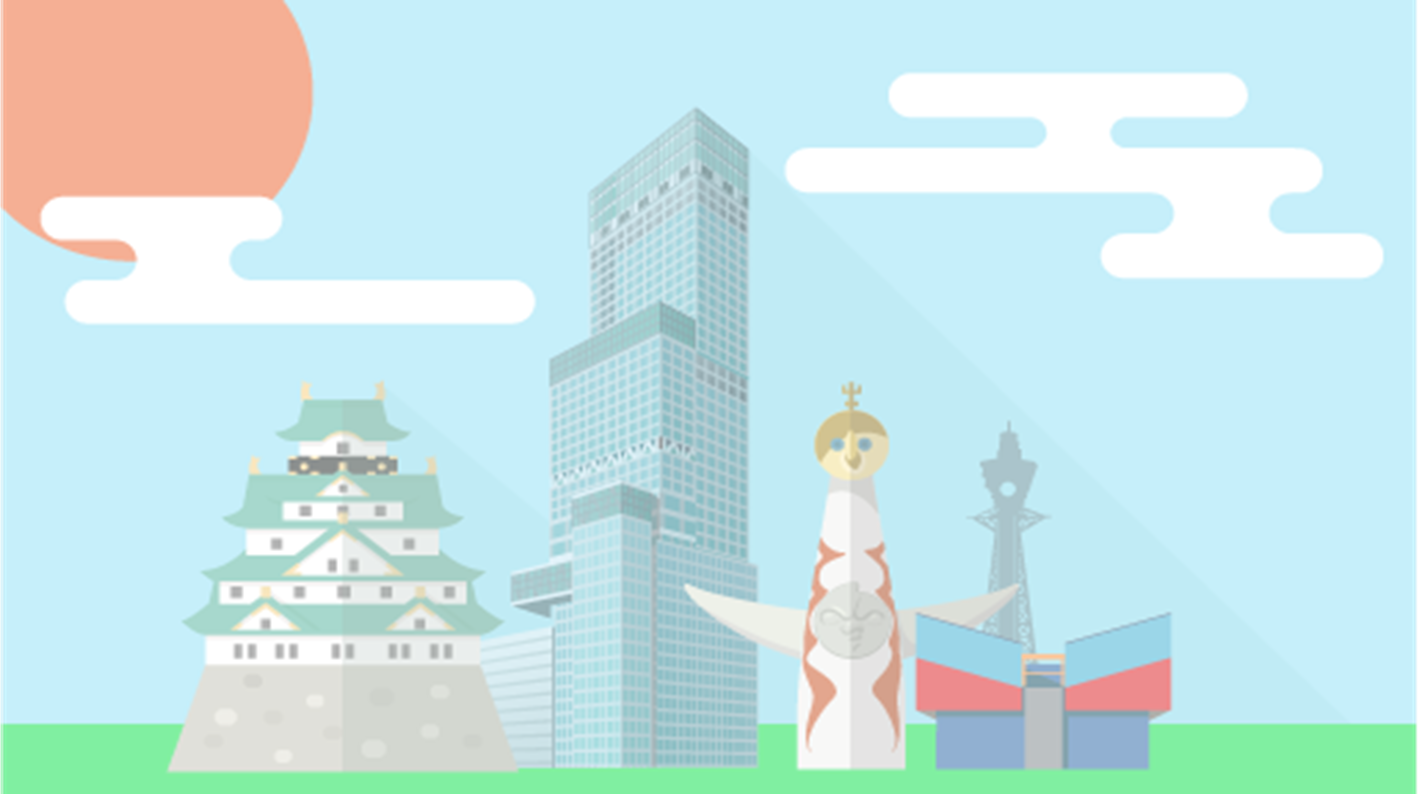 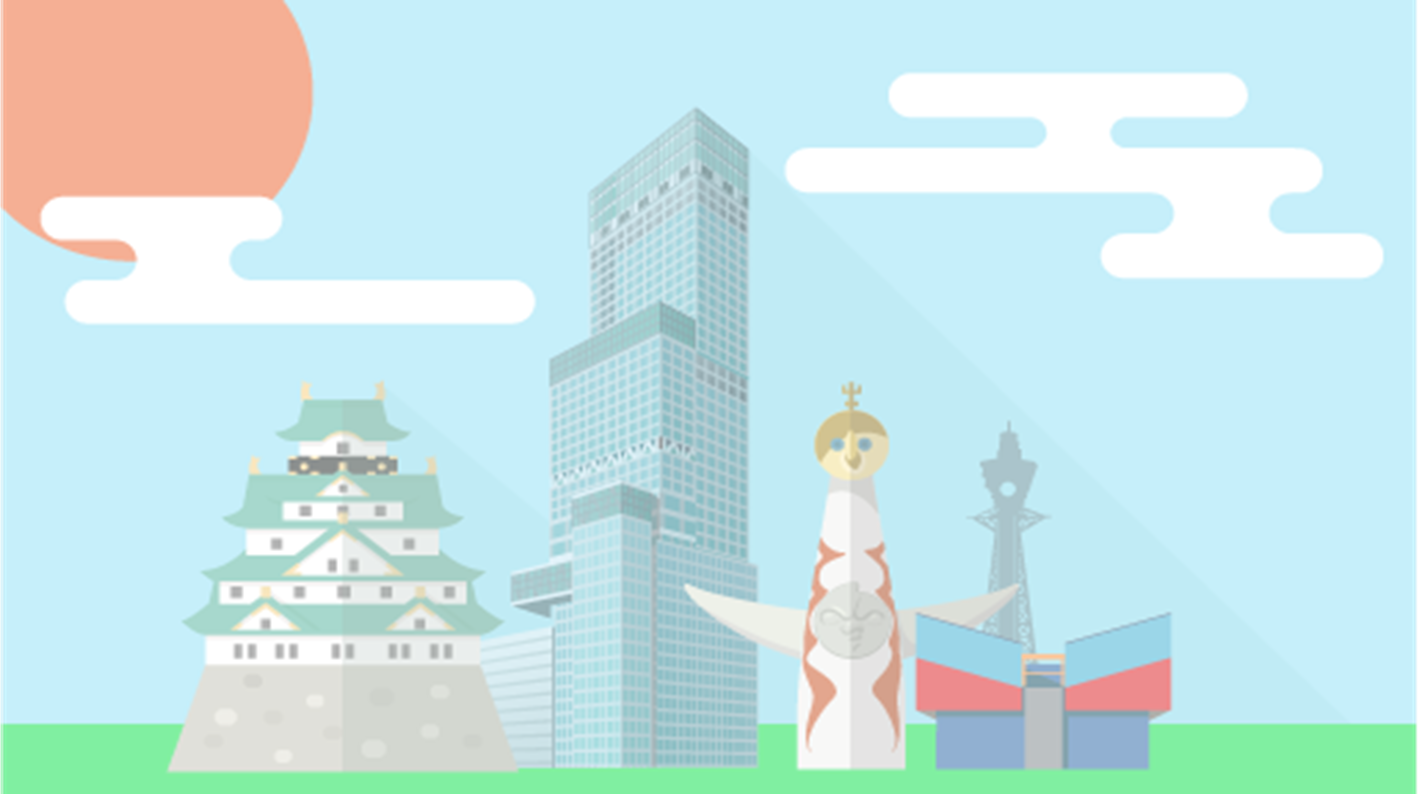 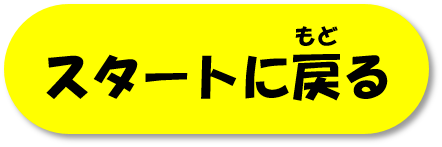 もん
だい
第９問
ねん
おおさかふ
りょう
ねんかん
大阪府の2019年１年間のごみの量は
なんだい
じょうようしゃ
乗用車だと何台になるでしょうか？
だい
(１台１.５トンとします)
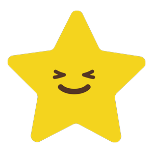 お
おも
ばんごう
せいかい
正解だと思う番号を押してね
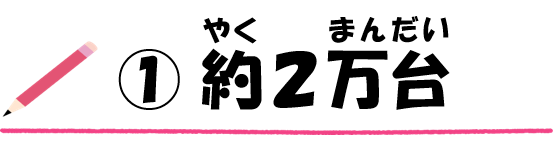 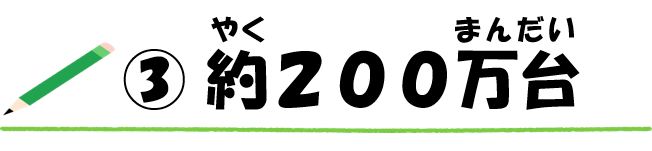 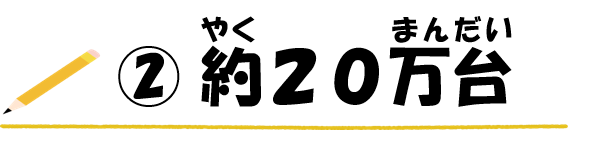 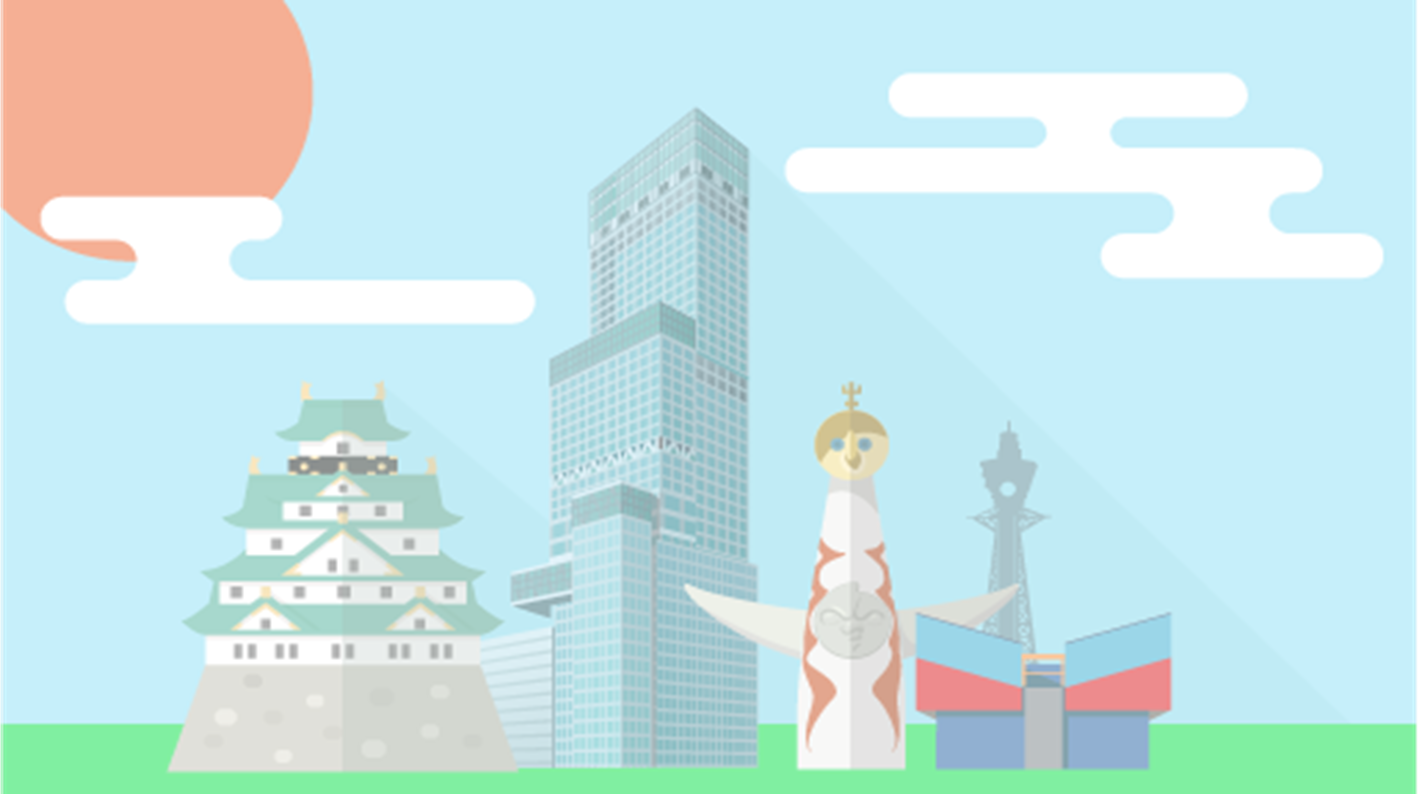 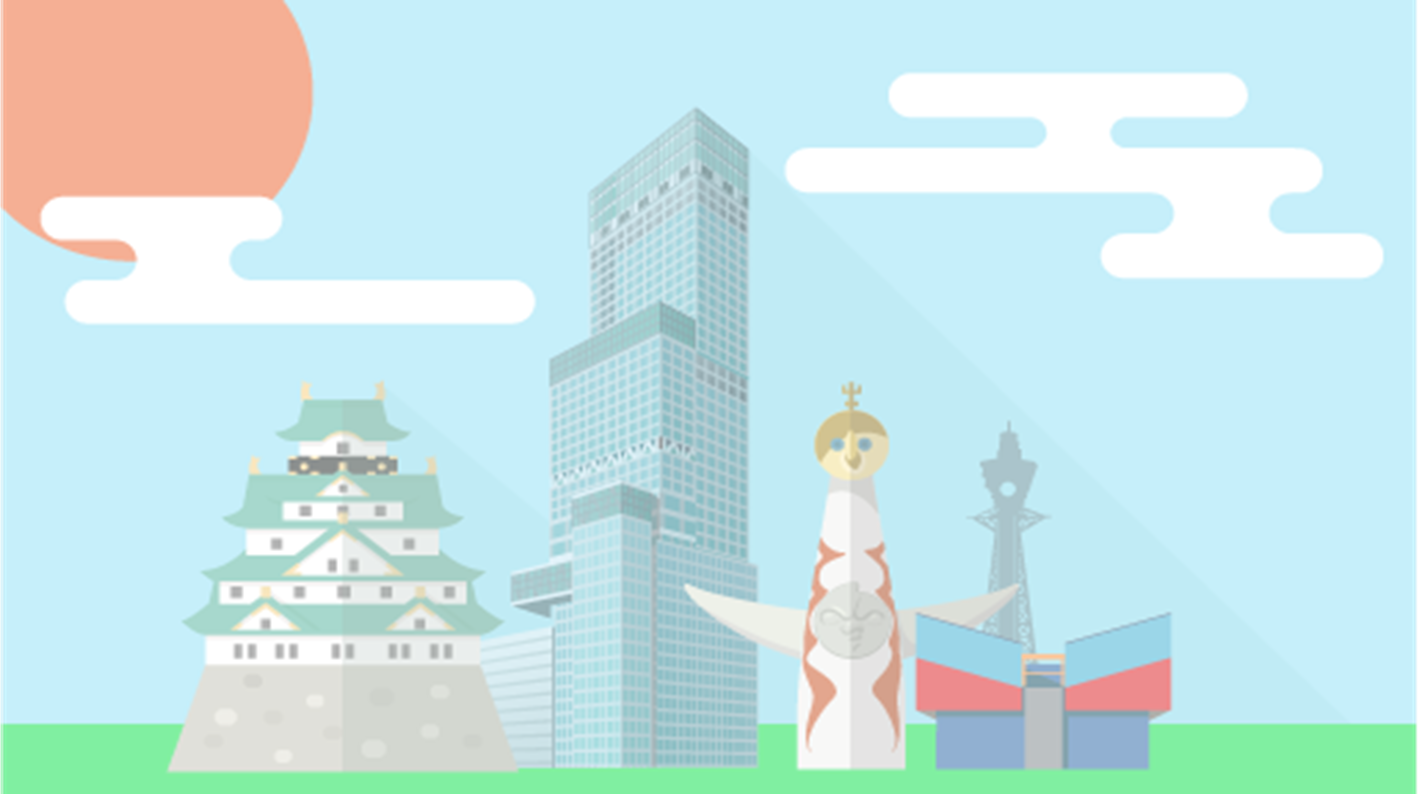 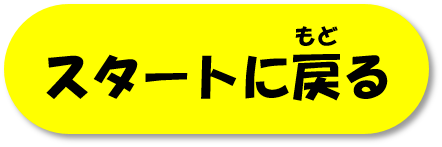 もん
だい
第９問
ねん
おおさかふ
りょう
ねんかん
大阪府の2019年１年間のごみの量は
なんだい
じょうようしゃ
乗用車だと何台になるでしょうか？
だい
(１台１.５トンとします)
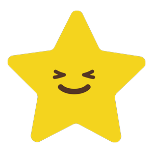 お
おも
ばんごう
せいかい
正解だと思う番号を押してね
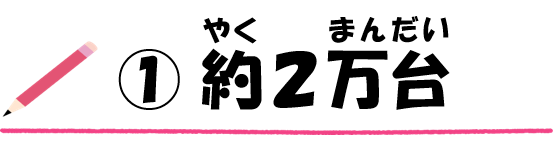 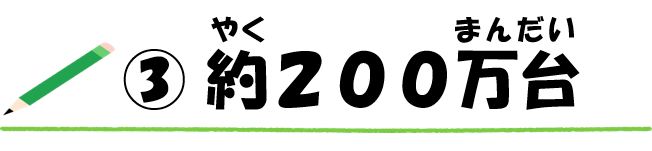 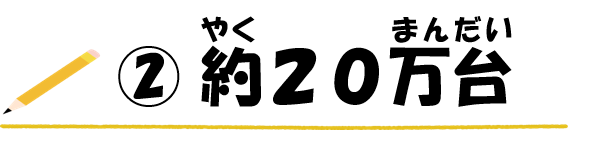 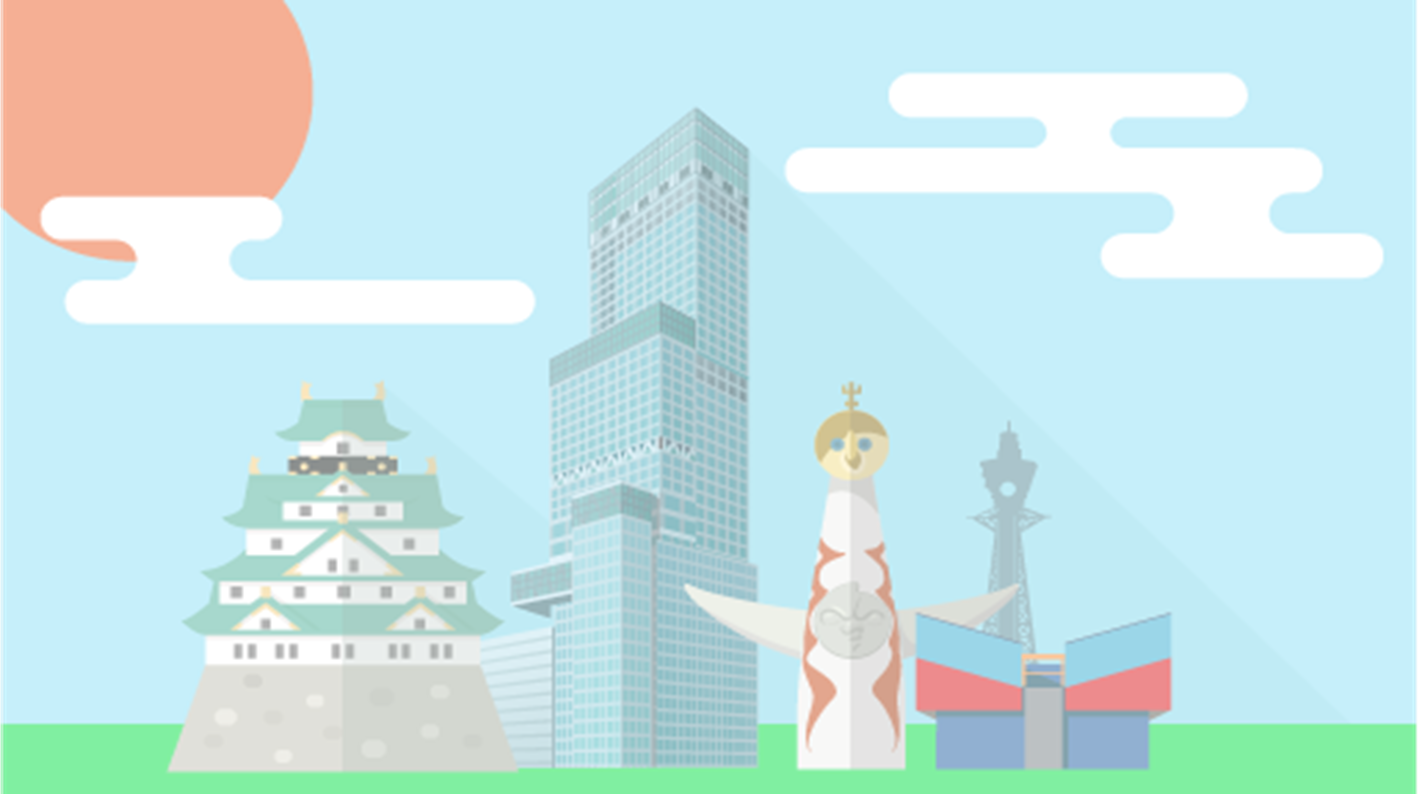 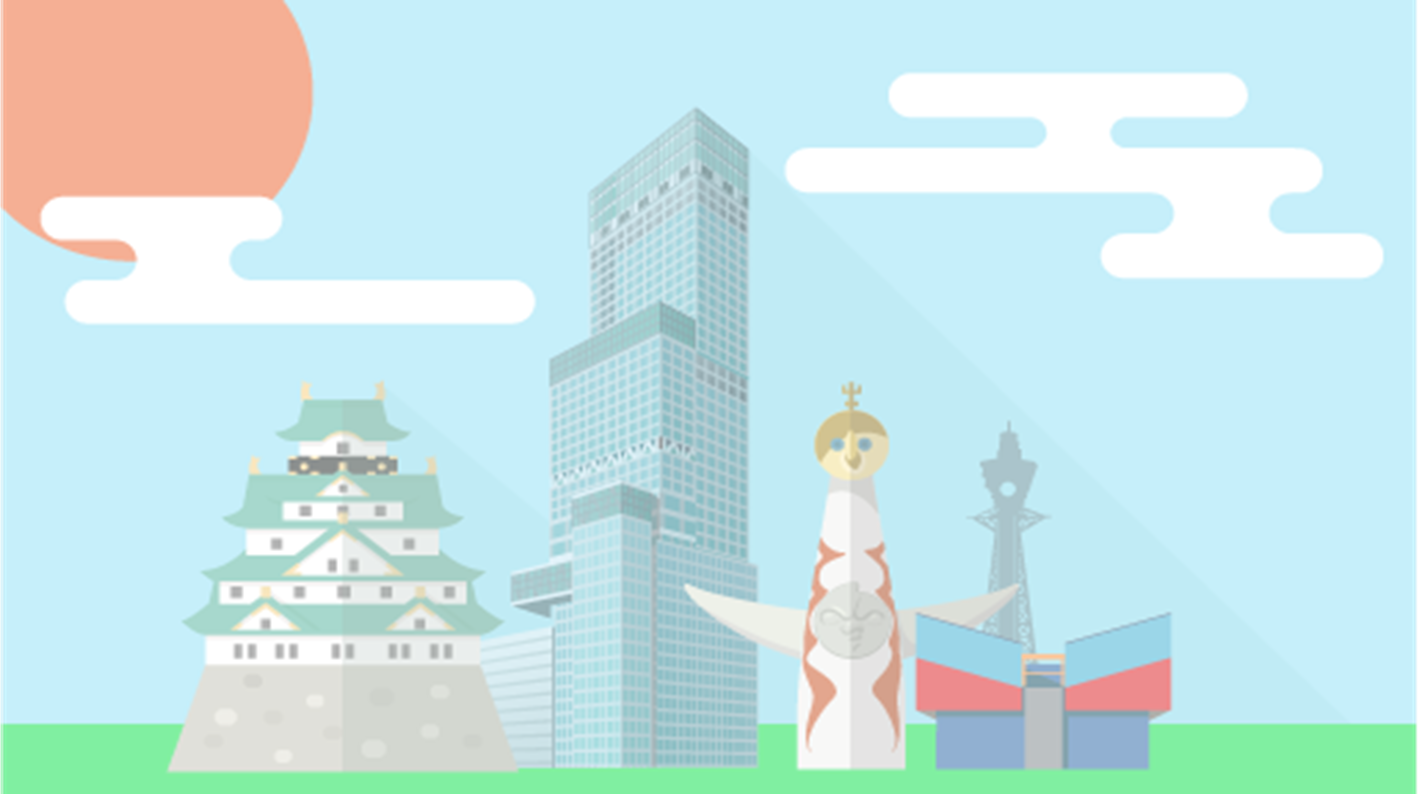 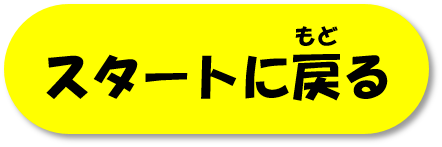 もん
だい
第９問
ねん
おおさかふ
りょう
ねんかん
大阪府の2019年１年間のごみの量は
なんだい
じょうようしゃ
乗用車だと何台になるでしょうか？
だい
(１台１.５トンとします)
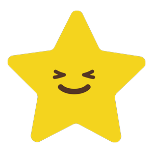 お
おも
ばんごう
せいかい
正解だと思う番号を押してね
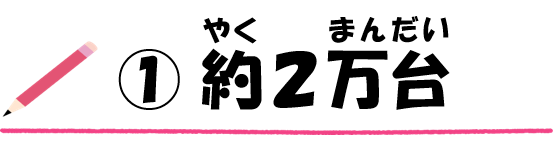 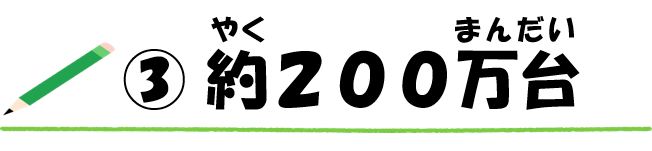 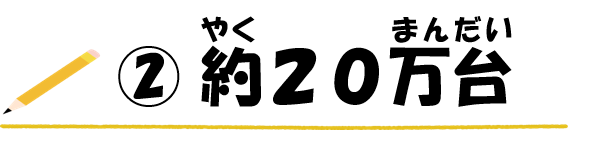 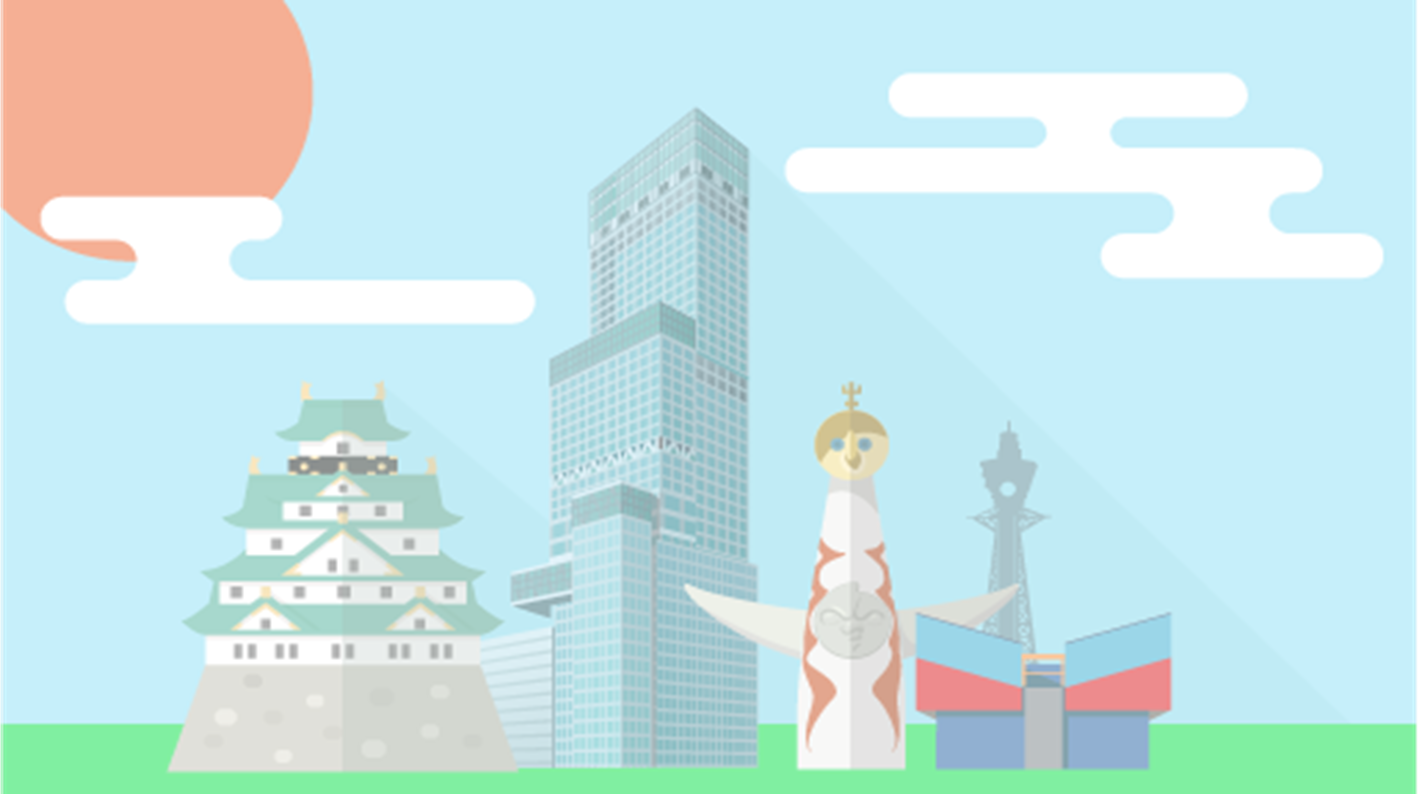 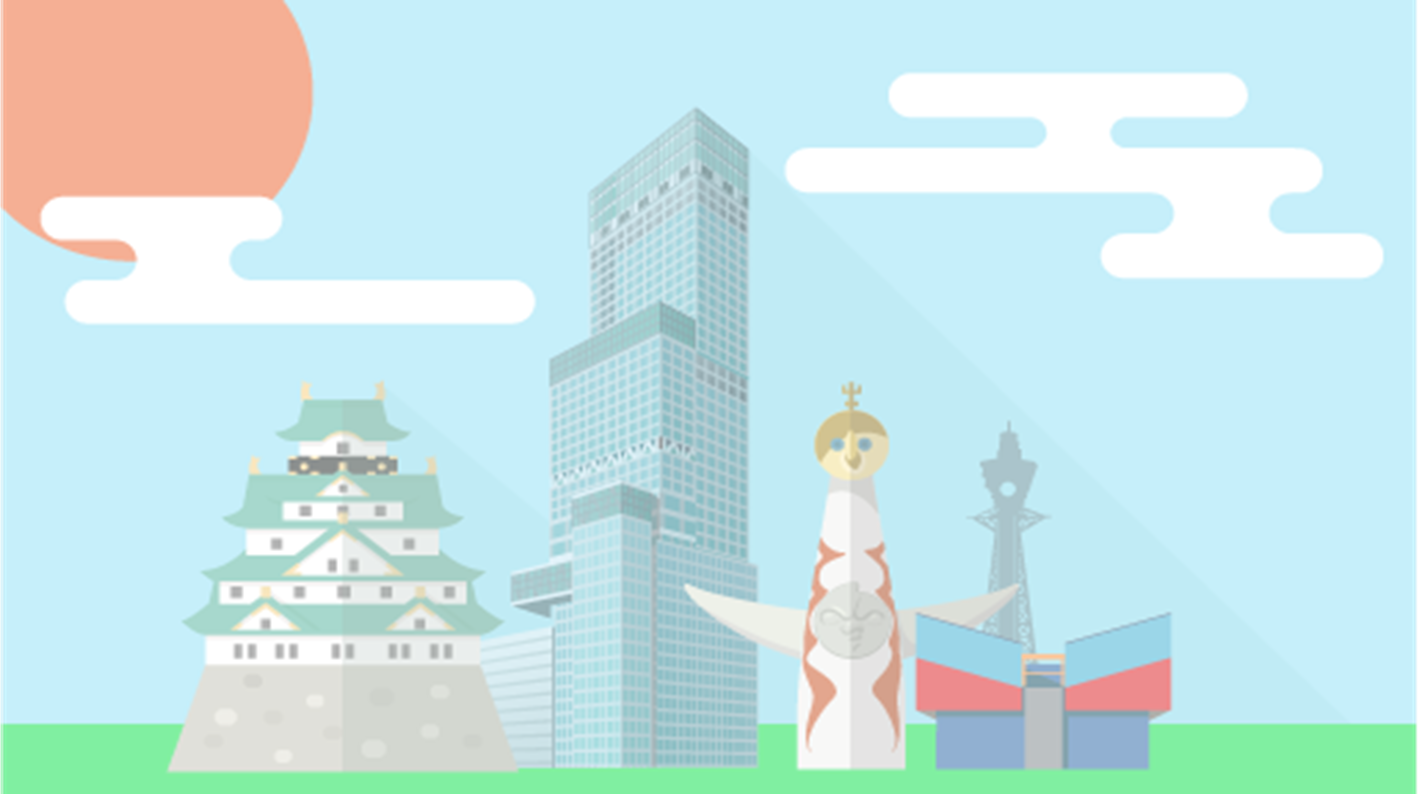 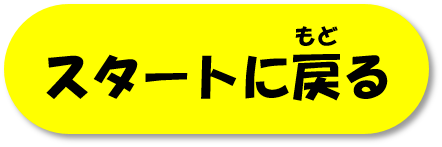 もん
だい
第９問
ねん
おおさかふ
りょう
ねんかん
大阪府の2019年１年間のごみの量は
なんだい
じょうようしゃ
乗用車だと何台になるでしょうか？
だい
(１台１.５トンとします)
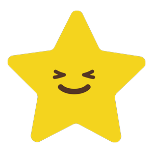 お
おも
ばんごう
せいかい
正解だと思う番号を押してね
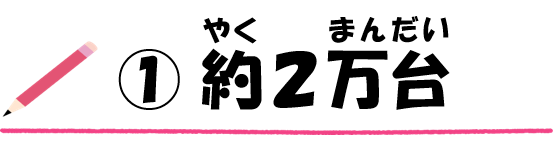 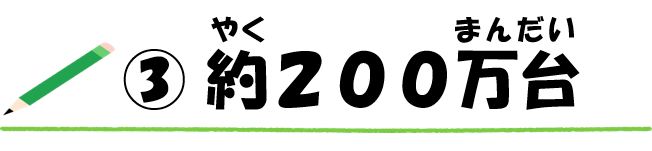 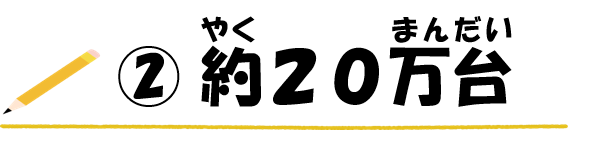 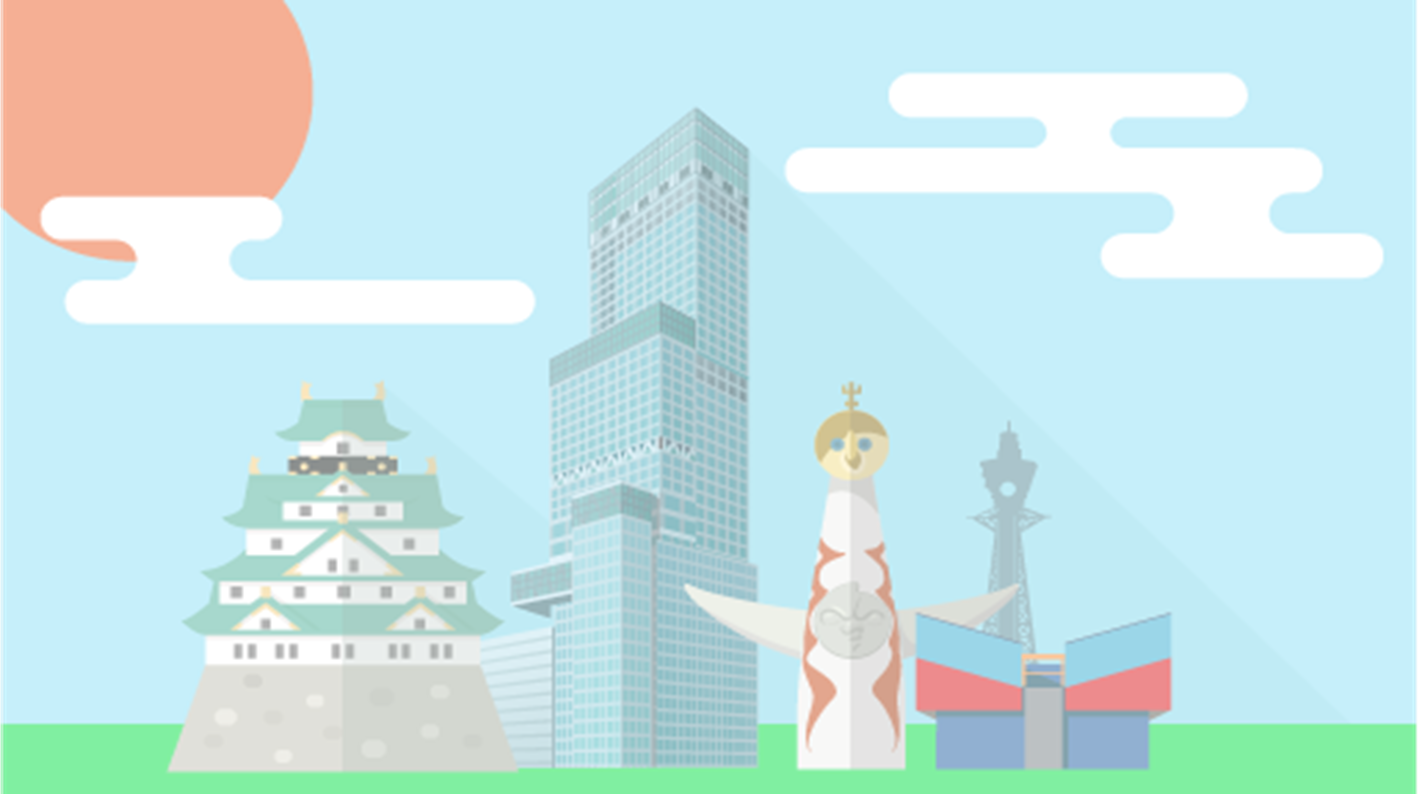 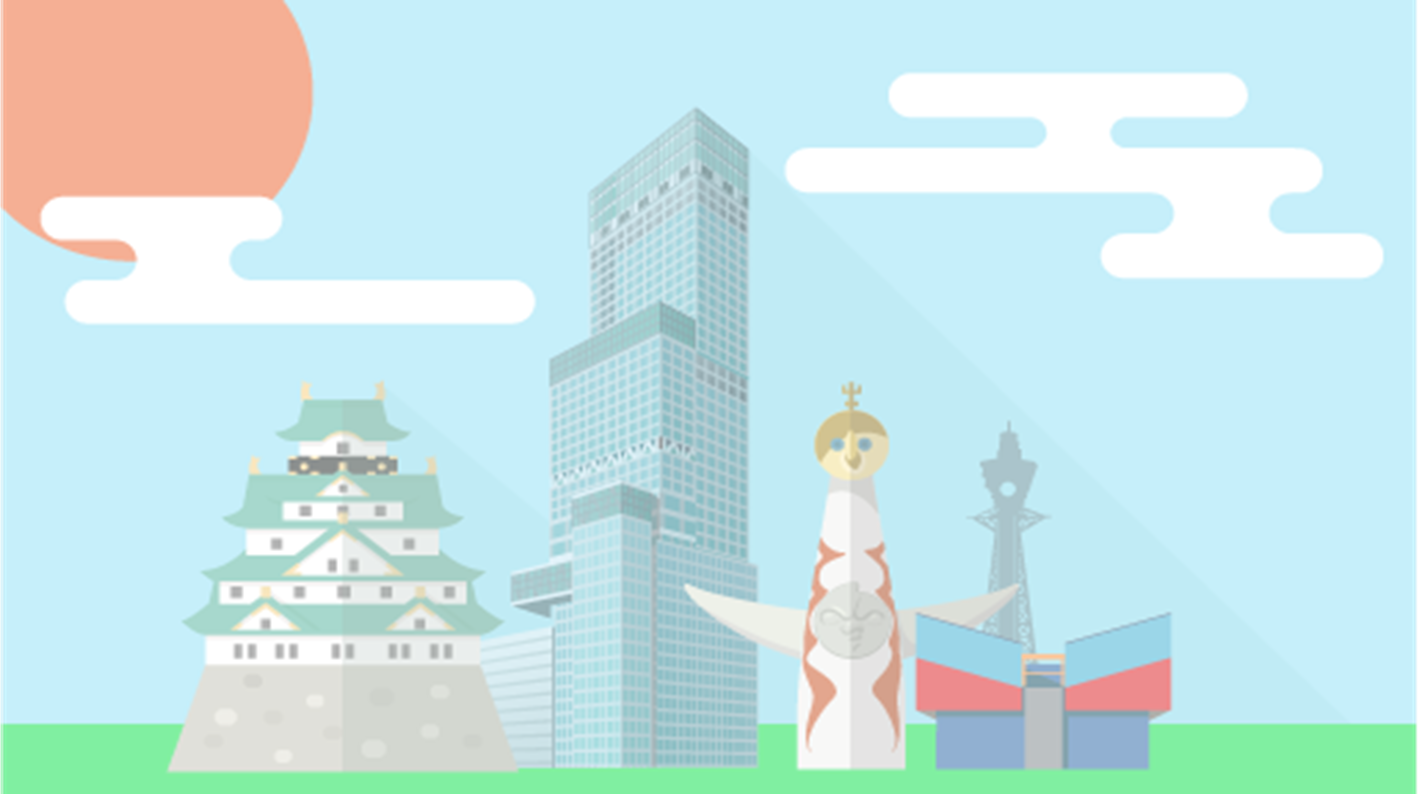 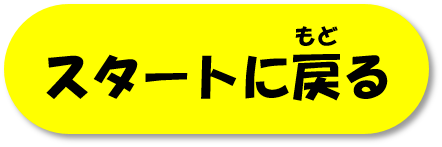 もん
だい
第９問
ねん
おおさかふ
りょう
ねんかん
大阪府の2019年１年間のごみの量は
なんだい
じょうようしゃ
乗用車だと何台になるでしょうか？
だい
(１台１.５トンとします)
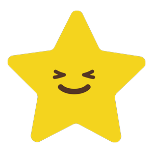 お
おも
ばんごう
せいかい
正解だと思う番号を押してね
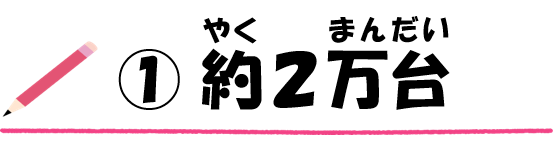 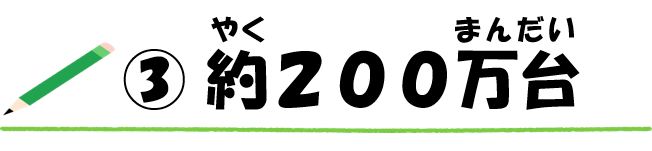 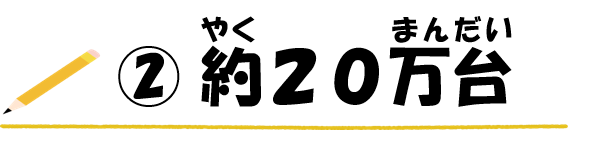 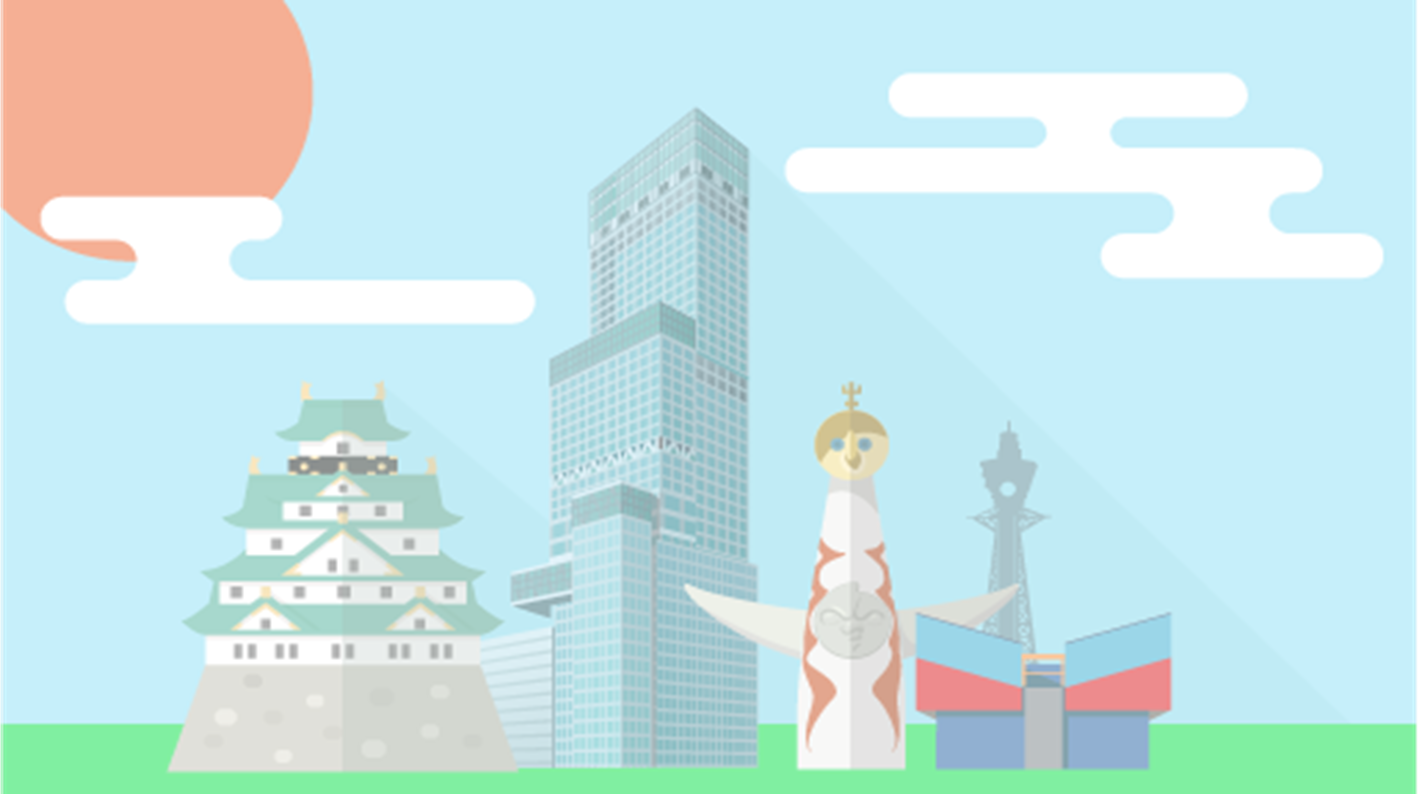 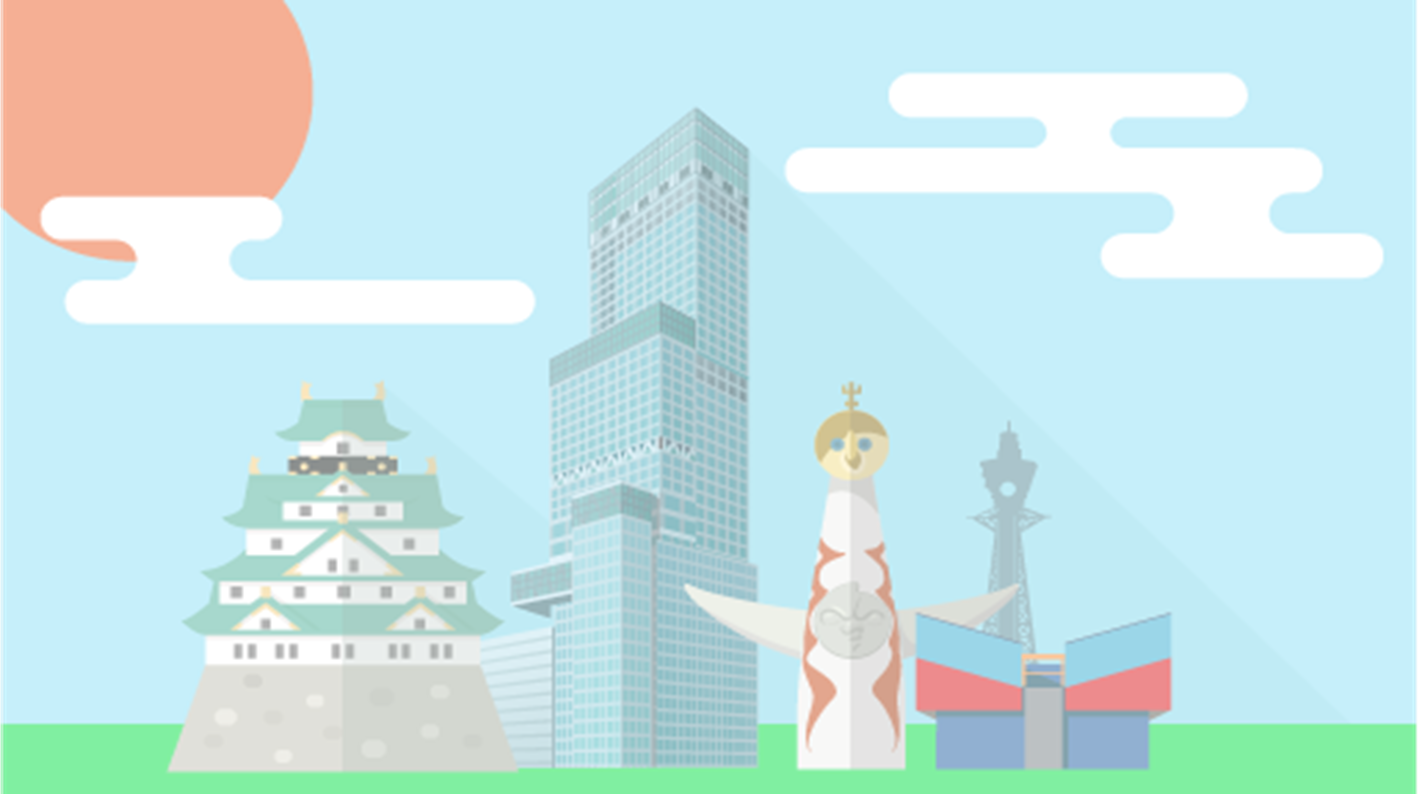 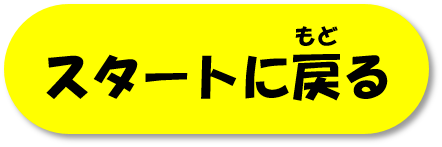 もん
だい
第９問
ねん
おおさかふ
りょう
ねんかん
大阪府の2019年１年間のごみの量は
なんだい
じょうようしゃ
乗用車だと何台になるでしょうか？
だい
(１台１.５トンとします)
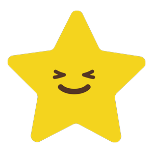 お
おも
ばんごう
せいかい
正解だと思う番号を押してね
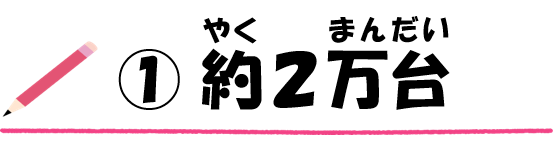 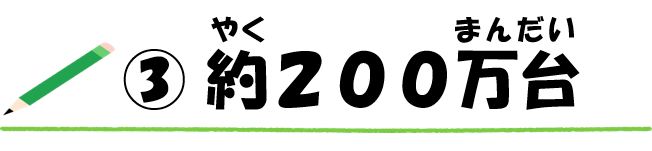 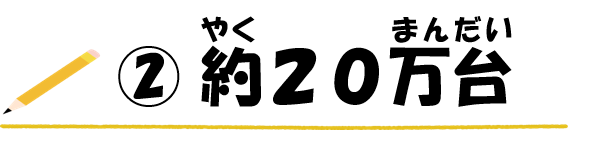 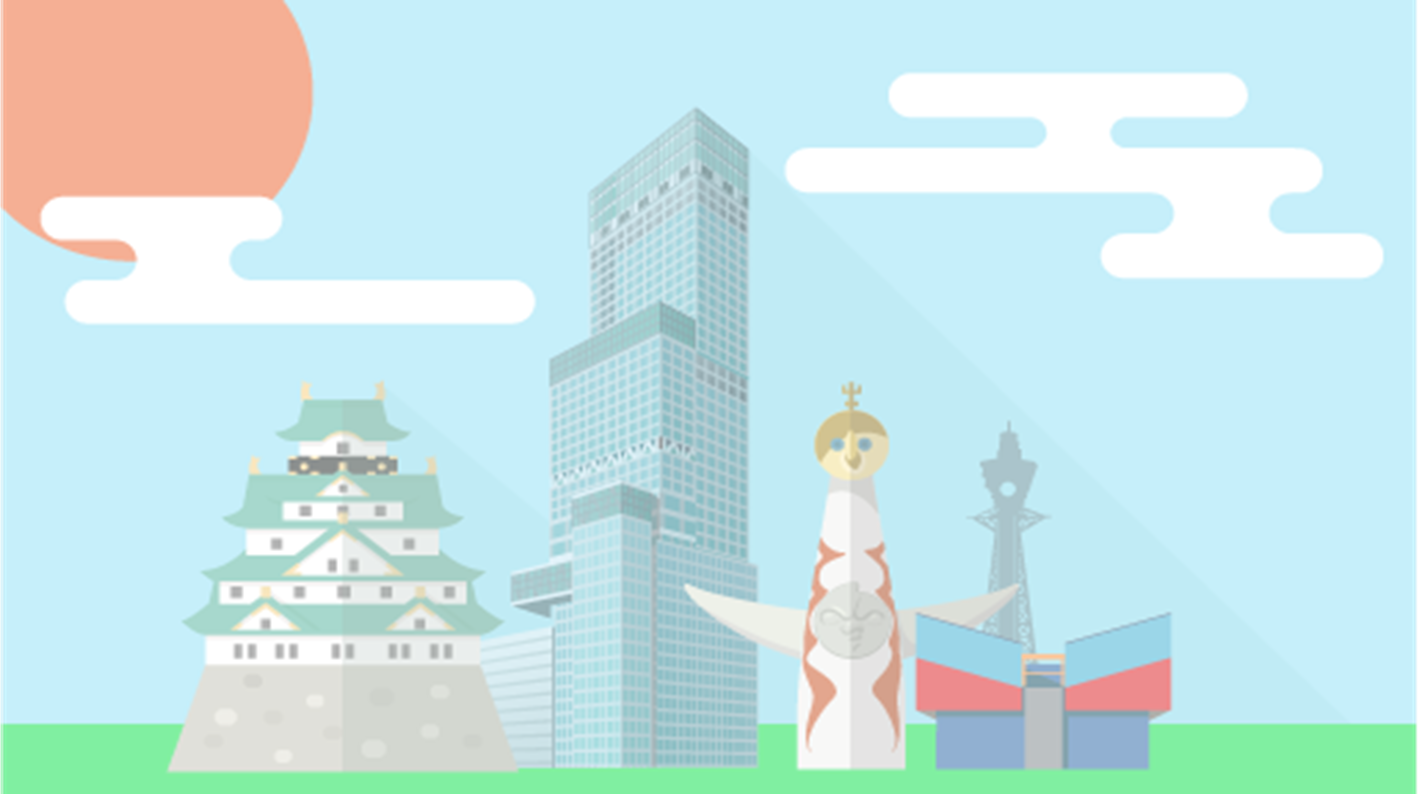 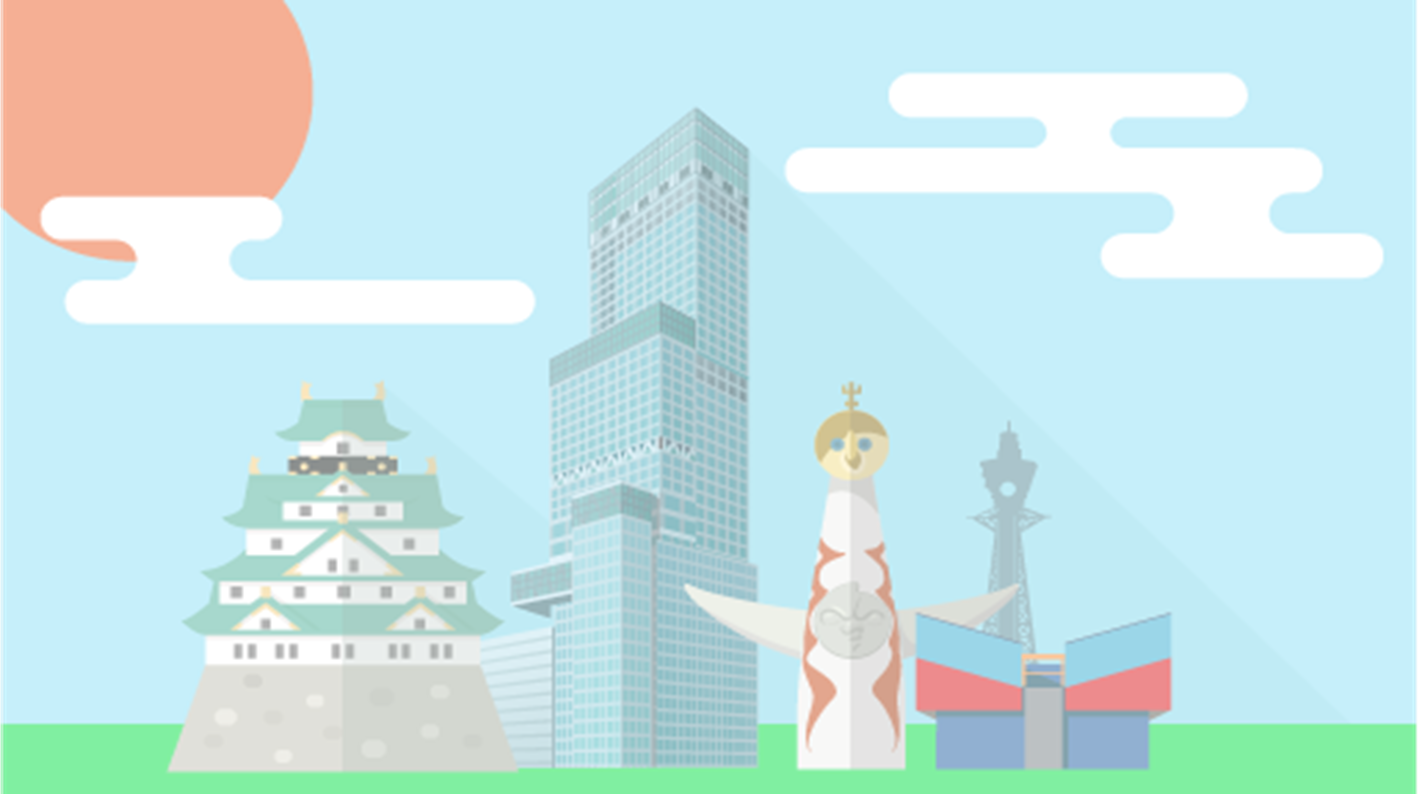 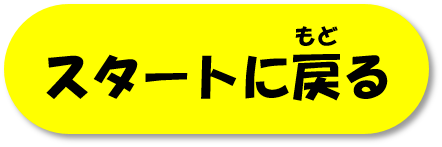 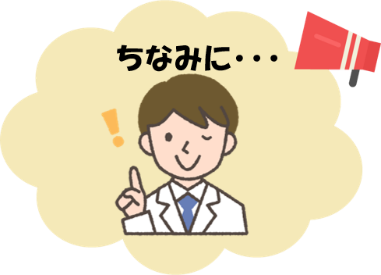 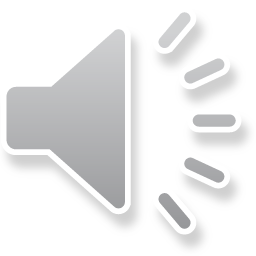 せいかい
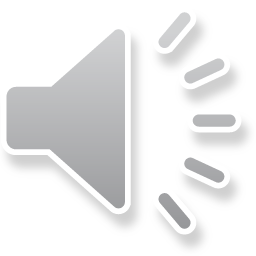 おおさかふ
りょう
ねんかん
ねん
大阪府の2019年１年間のごみの量は、
まんだい
やく
じょうようしゃ
乗用車「約２００万台」です。
まん
で
３０８万(トン)も出てるんだよ😲
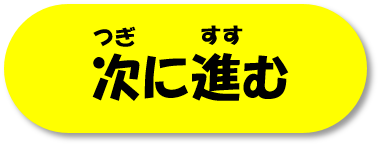 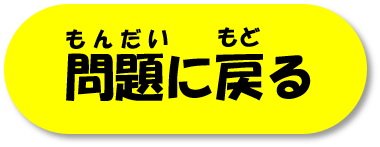 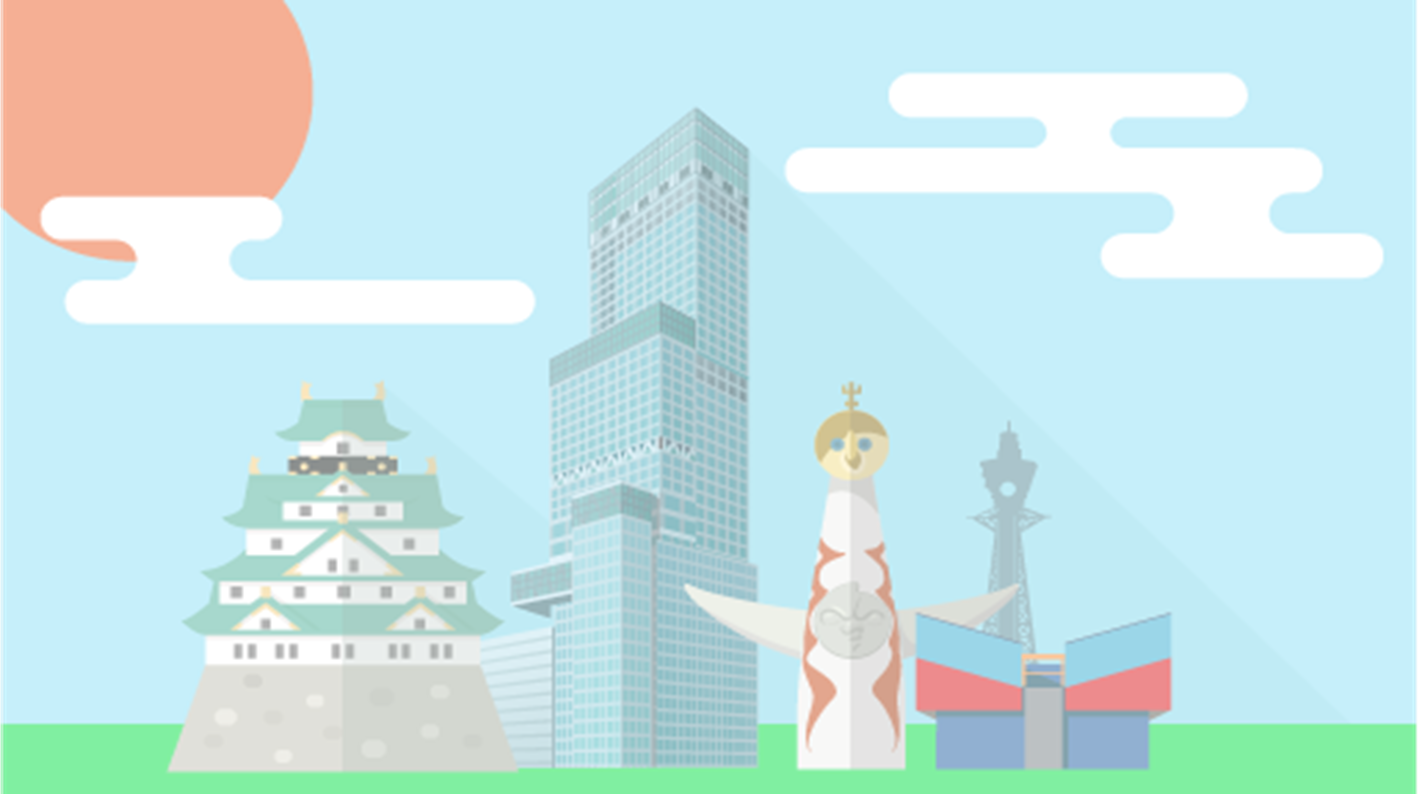 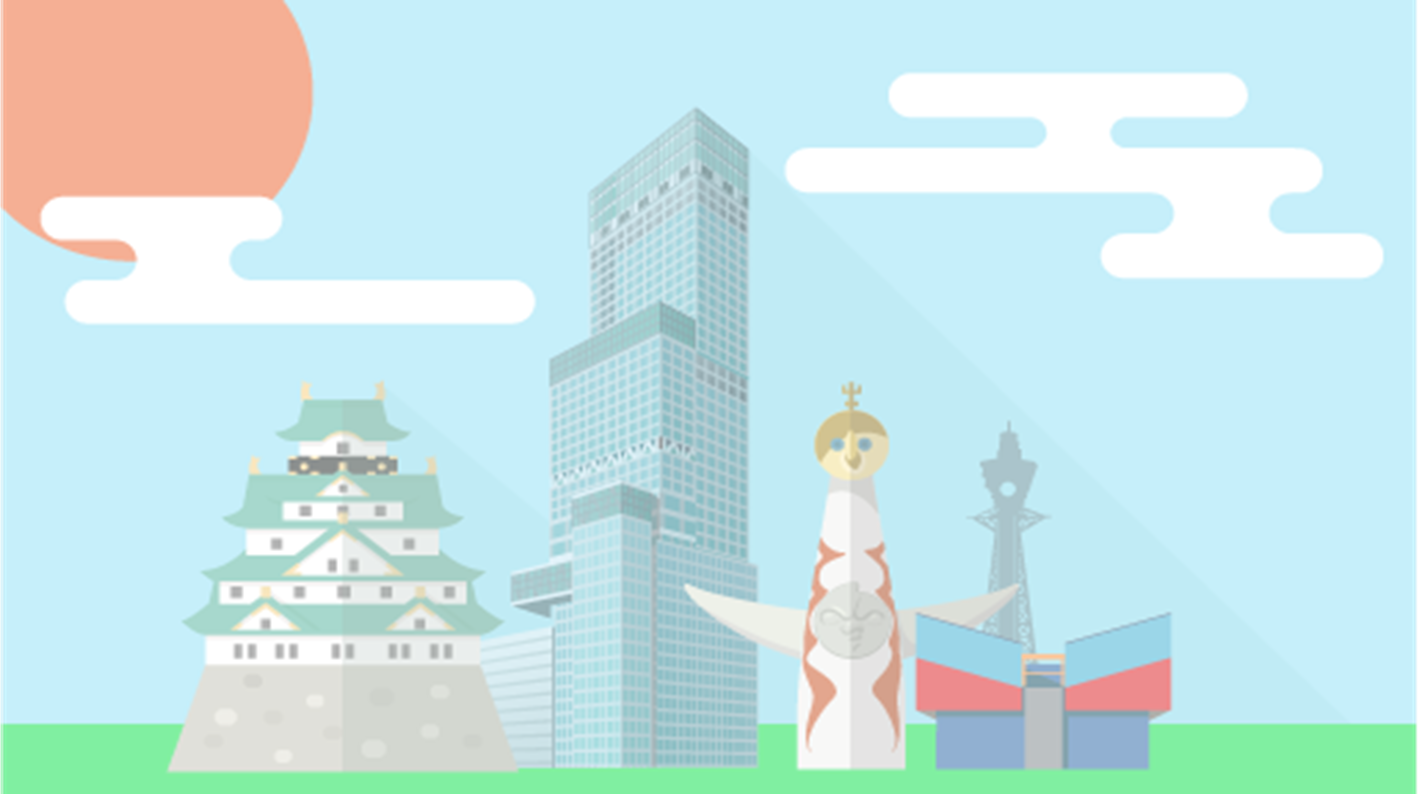 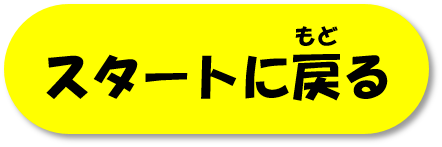 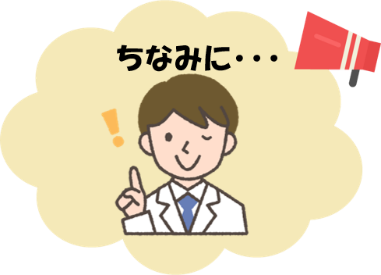 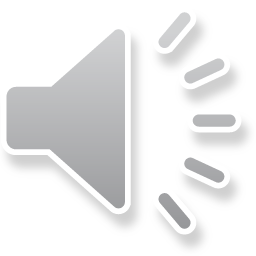 ざんねん
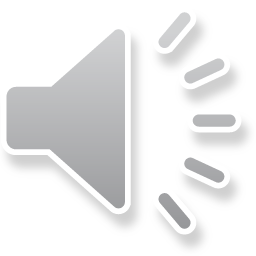 おおさかふ
りょう
ねんかん
ねん
大阪府の2019年１年間のごみの量は、
まんだい
やく
じょうようしゃ
乗用車「約２００万台」です。
まん
で
３０８万(トン)も出てるんだよ😲
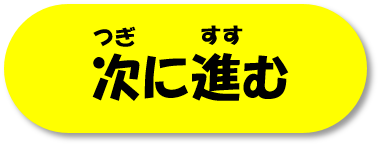 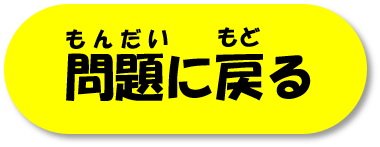 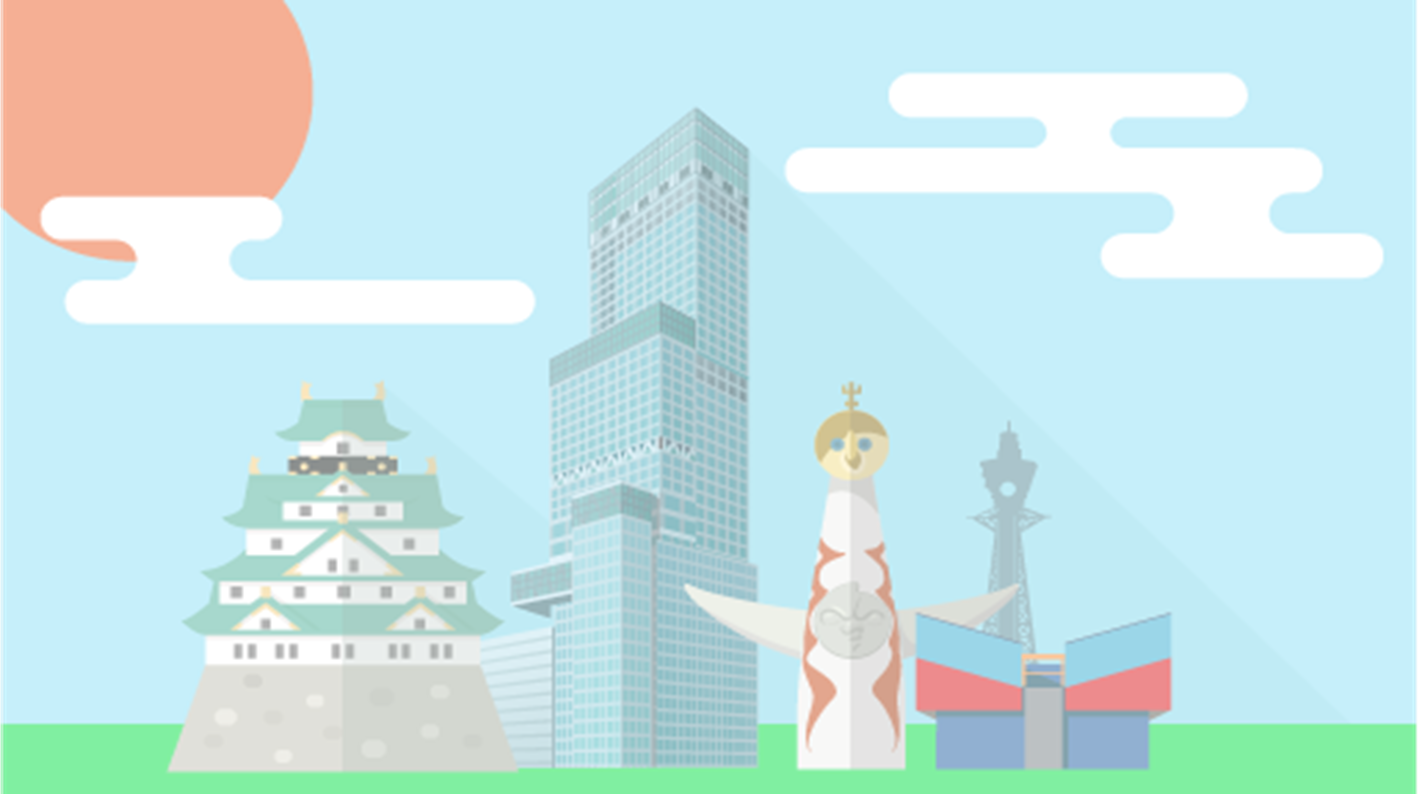 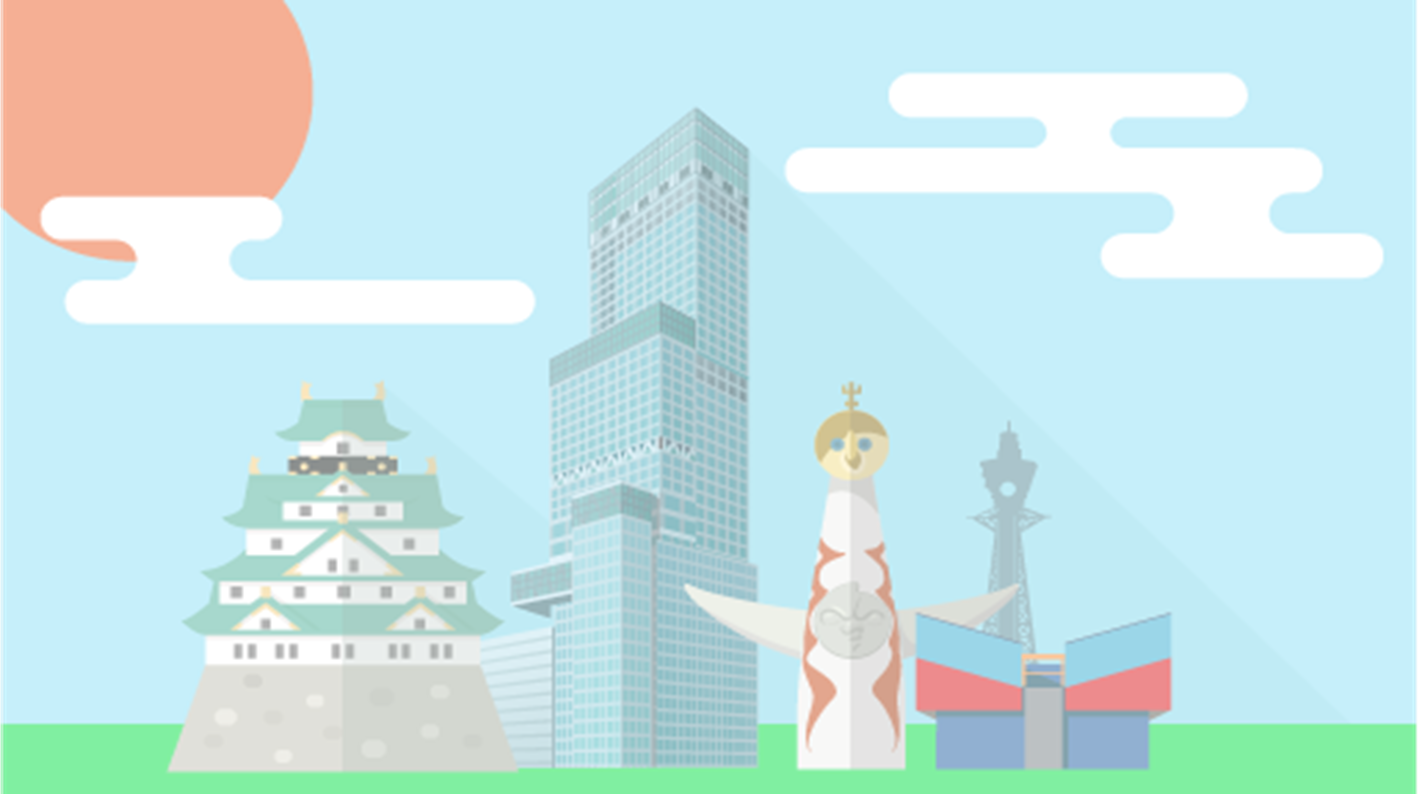 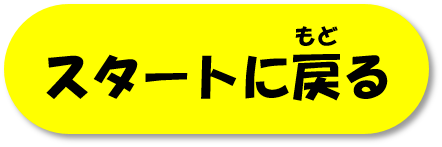 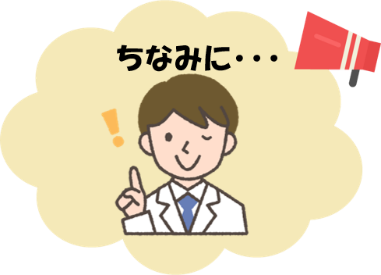 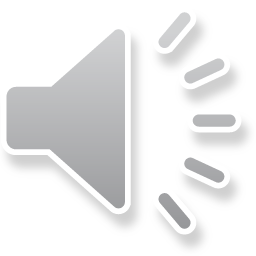 せいかい
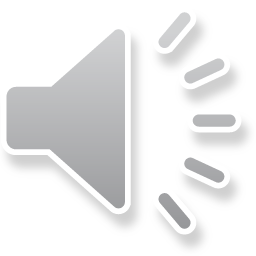 おおさかふ
りょう
ねんかん
ねん
大阪府の2019年１年間のごみの量は、
まんだい
やく
じょうようしゃ
乗用車「約２００万台」です。
まん
で
３０８万(トン)も出てるんだよ😲
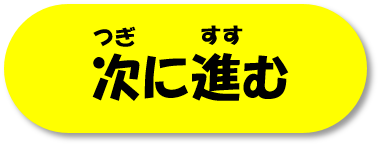 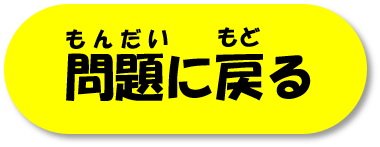 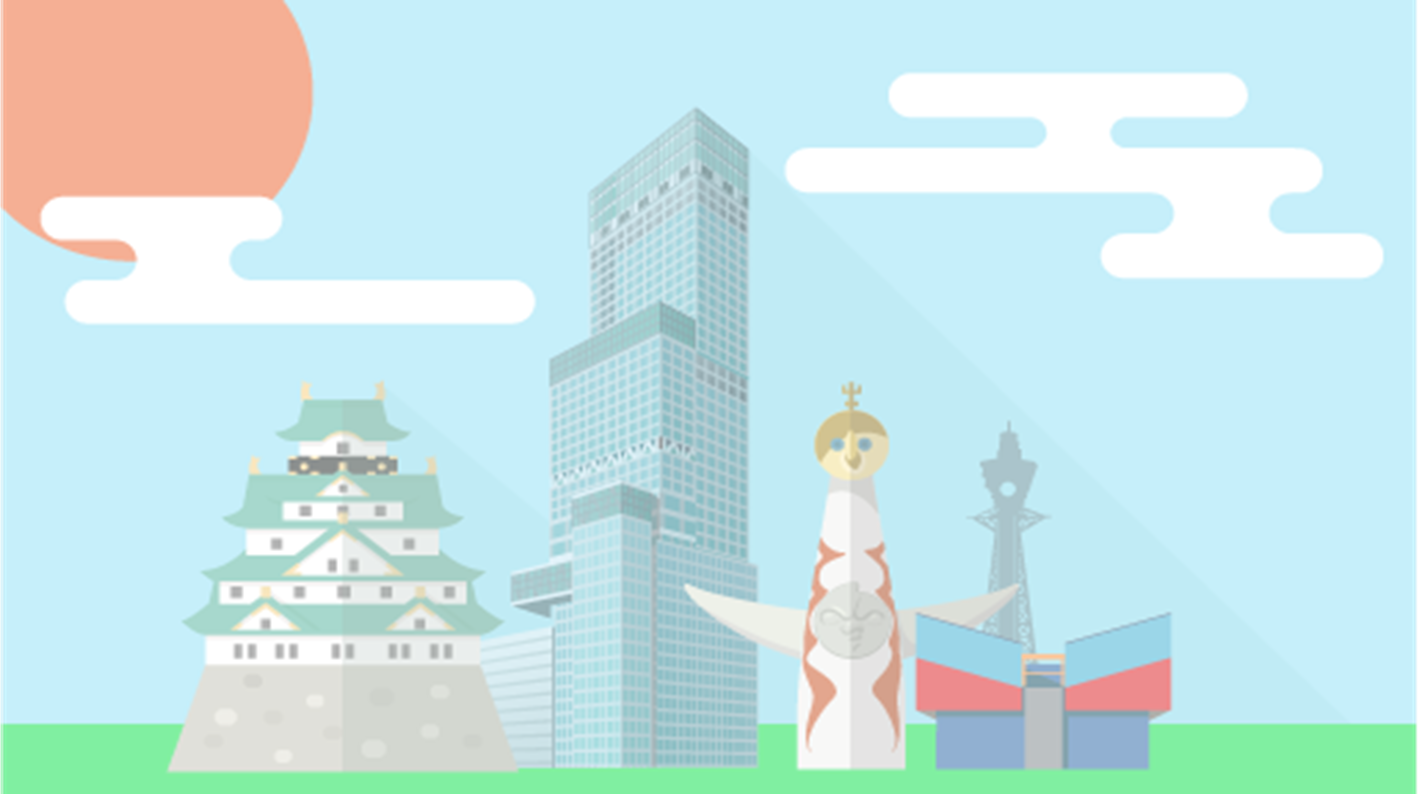 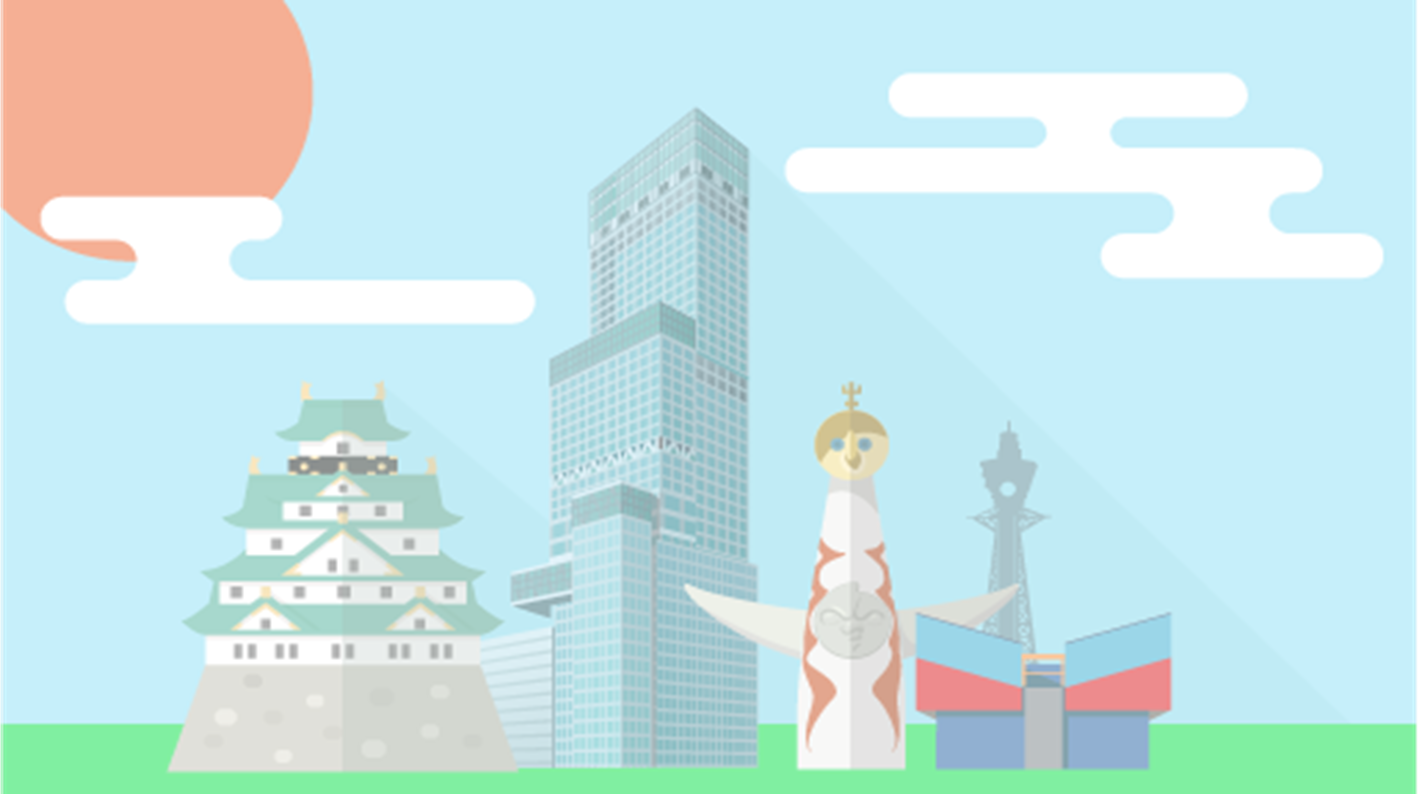 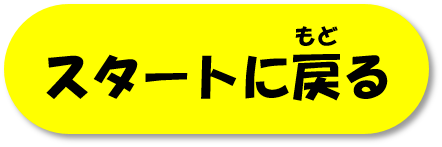 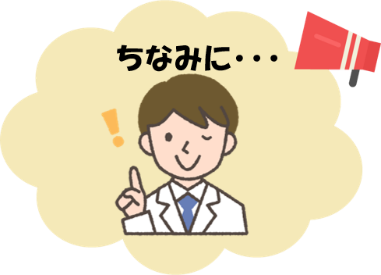 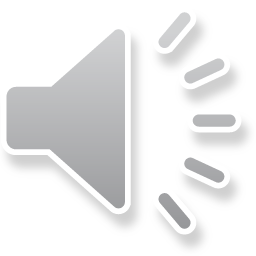 ざんねん
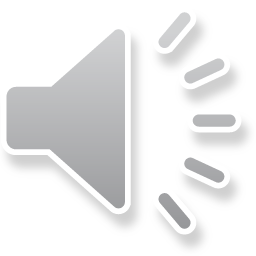 おおさかふ
りょう
ねんかん
ねん
大阪府の2019年１年間のごみの量は、
まんだい
やく
じょうようしゃ
乗用車「約２００万台」です。
まん
で
３０８万(トン)も出てるんだよ😲
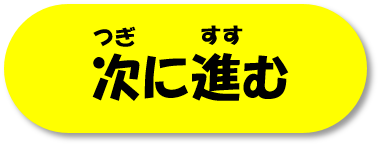 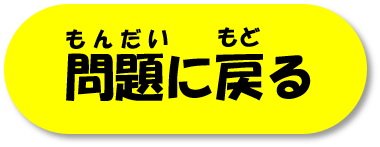 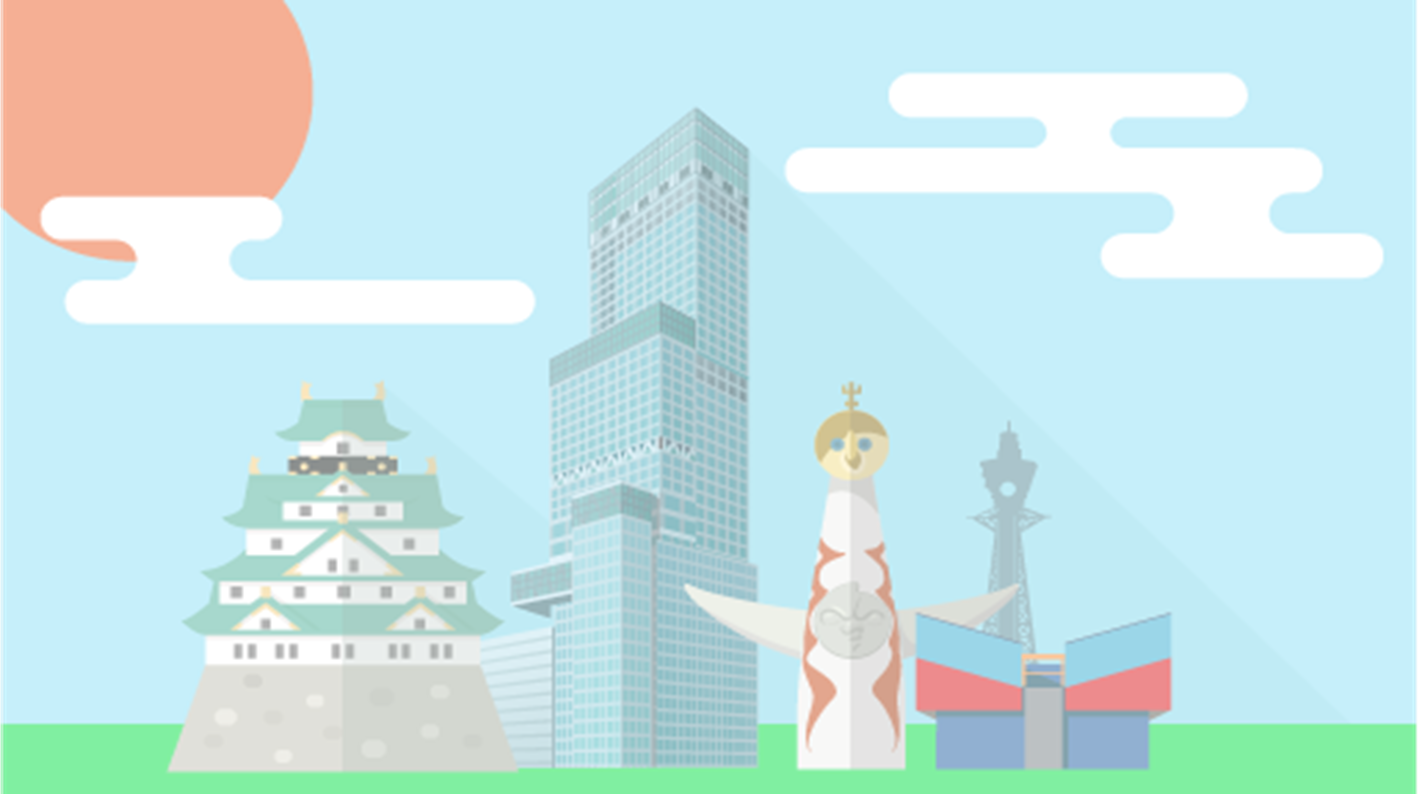 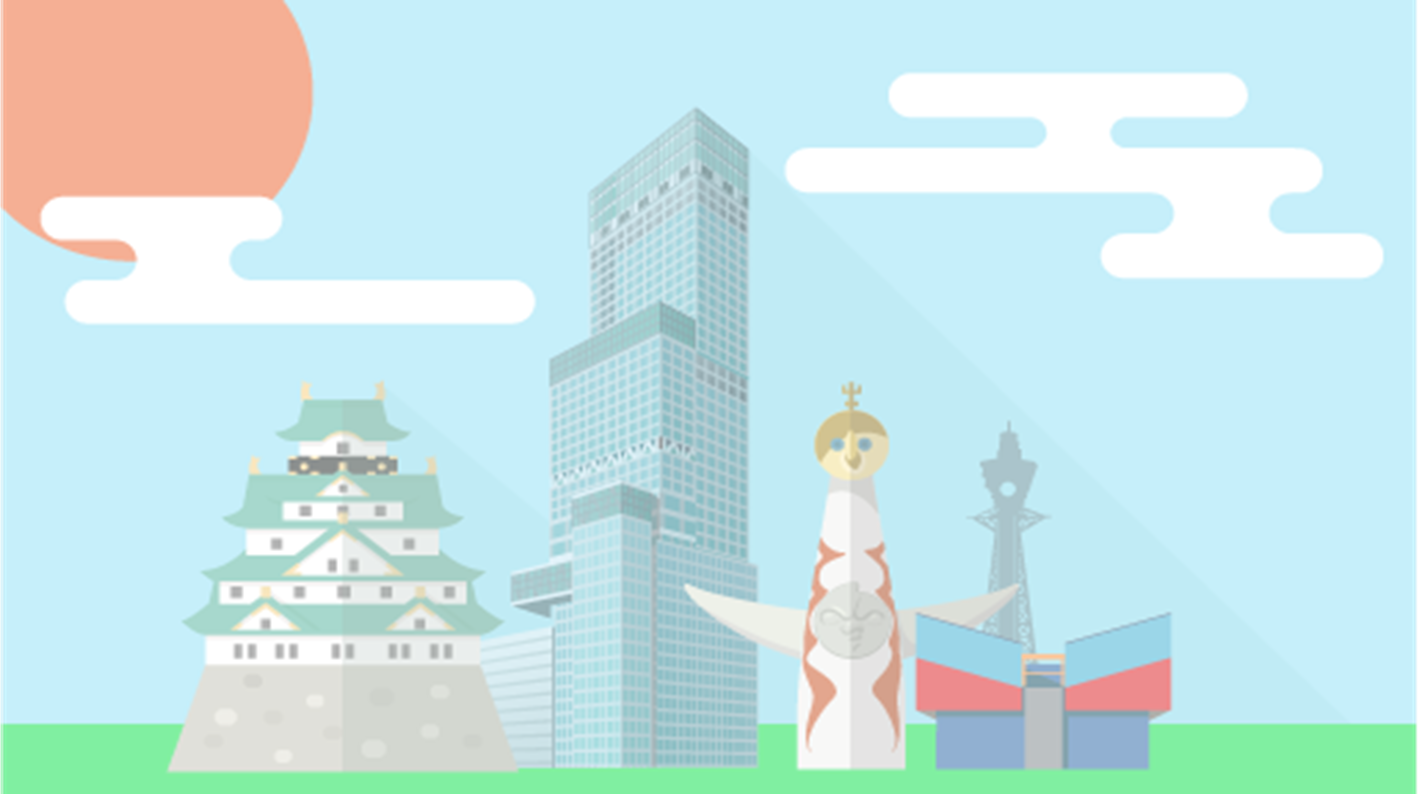 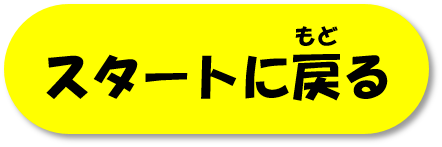 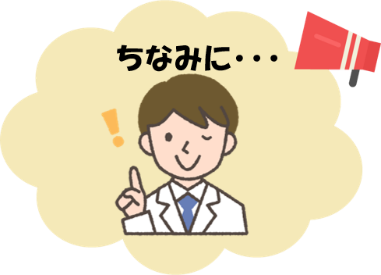 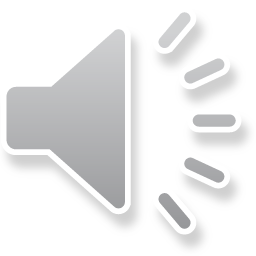 せいかい
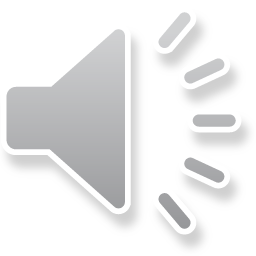 おおさかふ
りょう
ねんかん
ねん
大阪府の2019年１年間のごみの量は、
まんだい
やく
じょうようしゃ
乗用車「約２００万台」です。
まん
で
３０８万(トン)も出てるんだよ😲
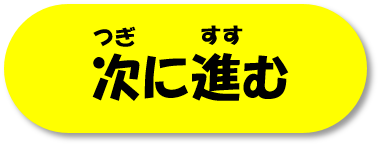 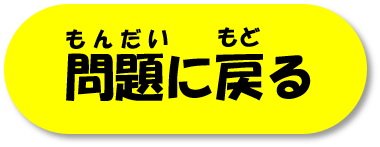 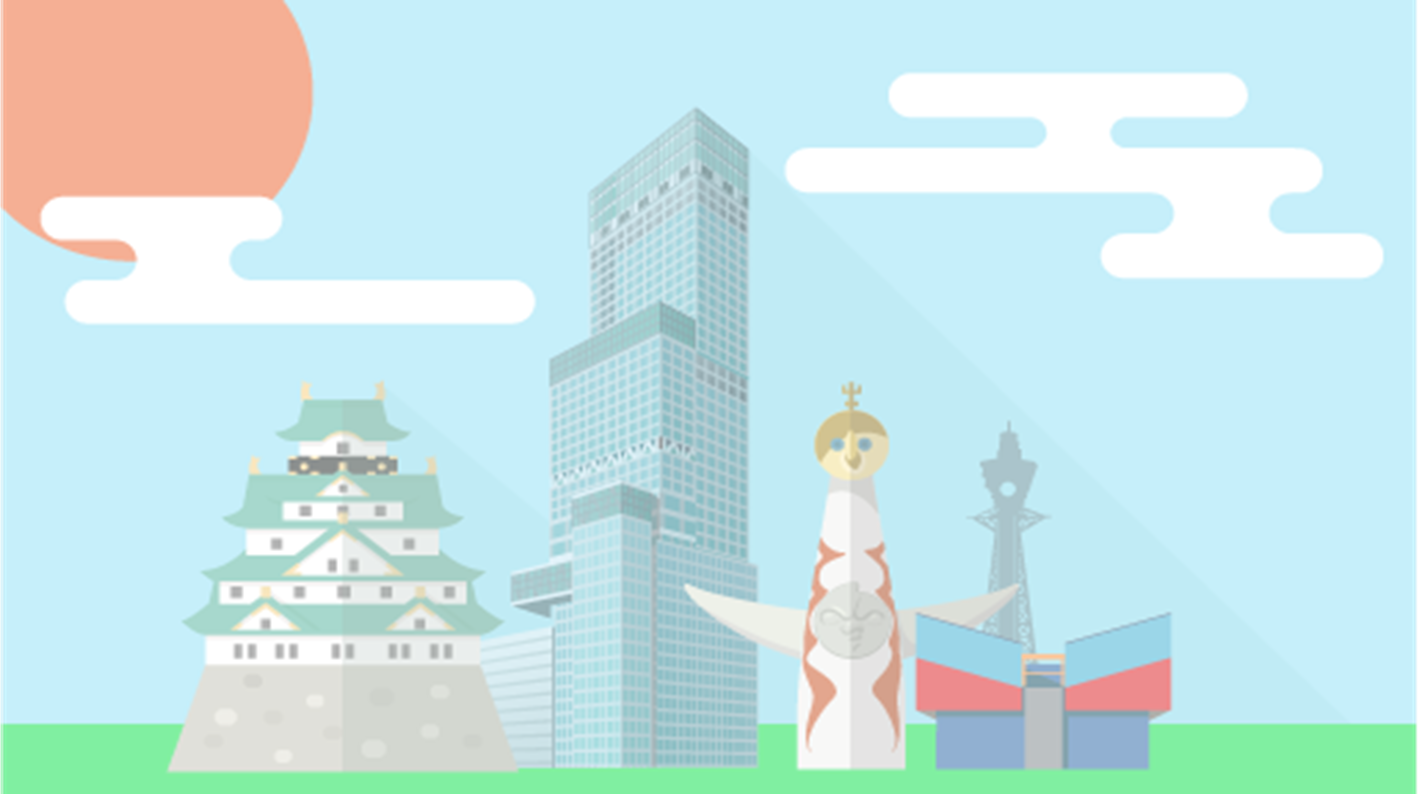 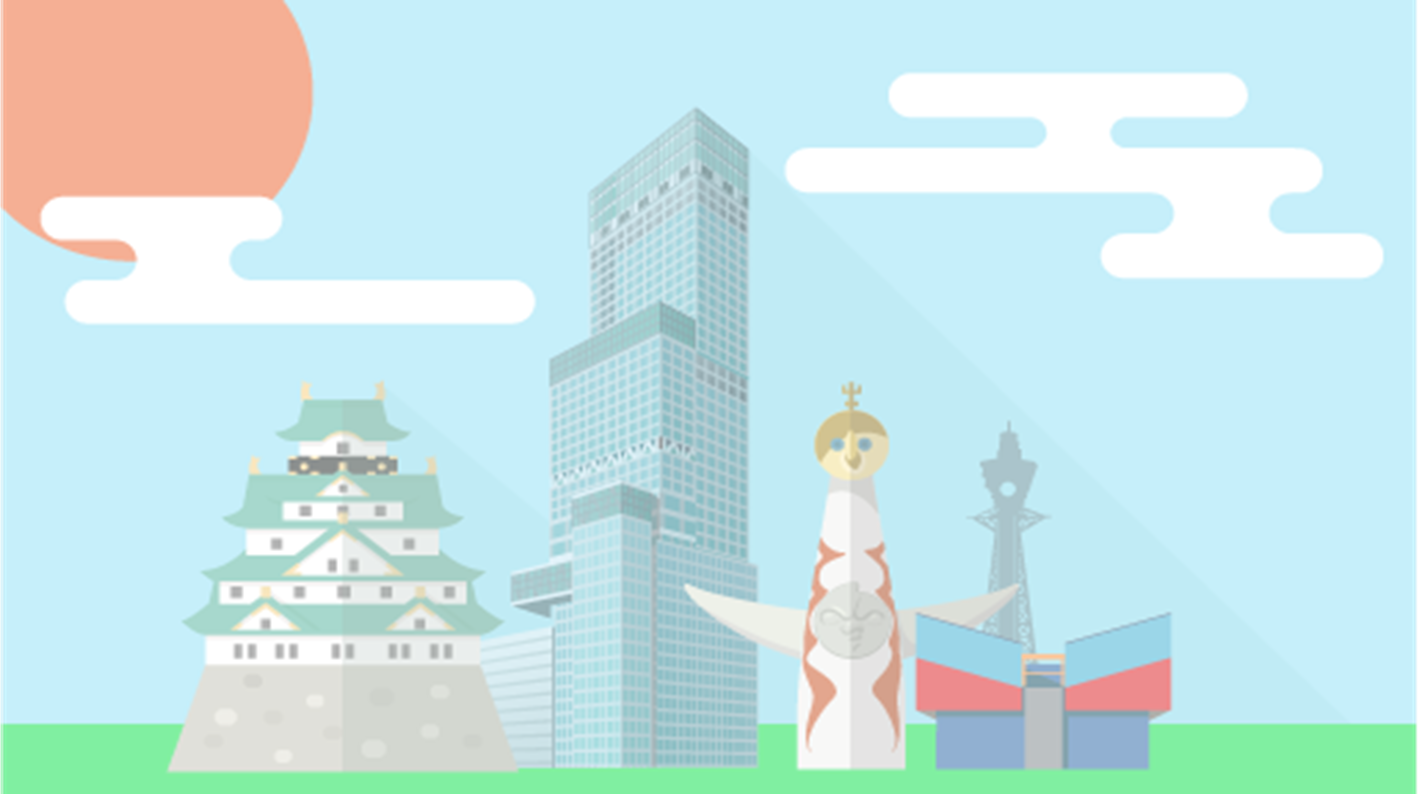 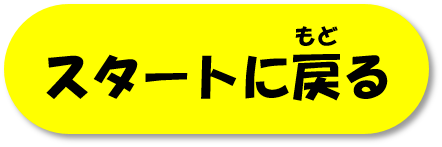 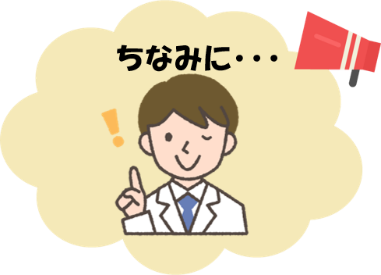 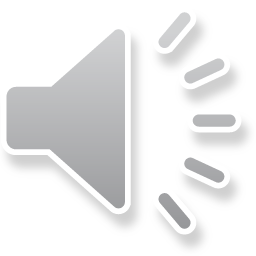 ざんねん
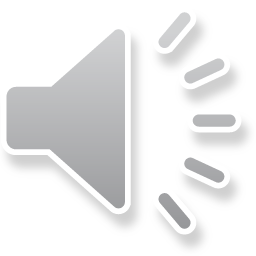 おおさかふ
りょう
ねんかん
ねん
大阪府の2019年１年間のごみの量は、
まんだい
やく
じょうようしゃ
乗用車「約２００万台」です。
まん
で
３０８万(トン)も出てるんだよ😲
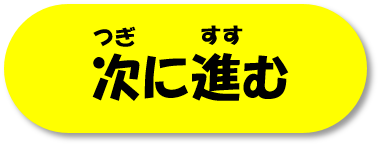 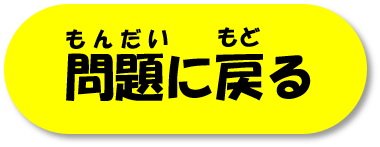 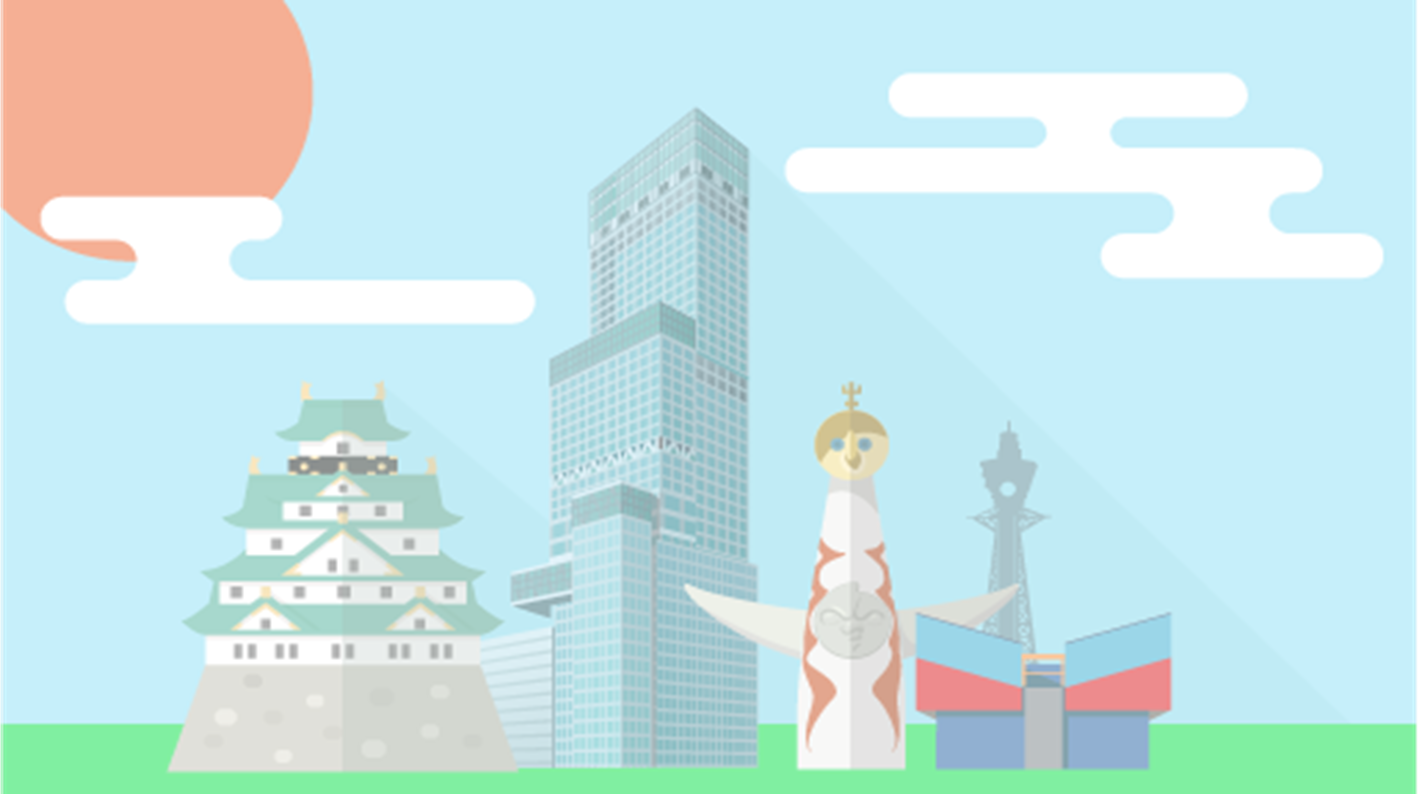 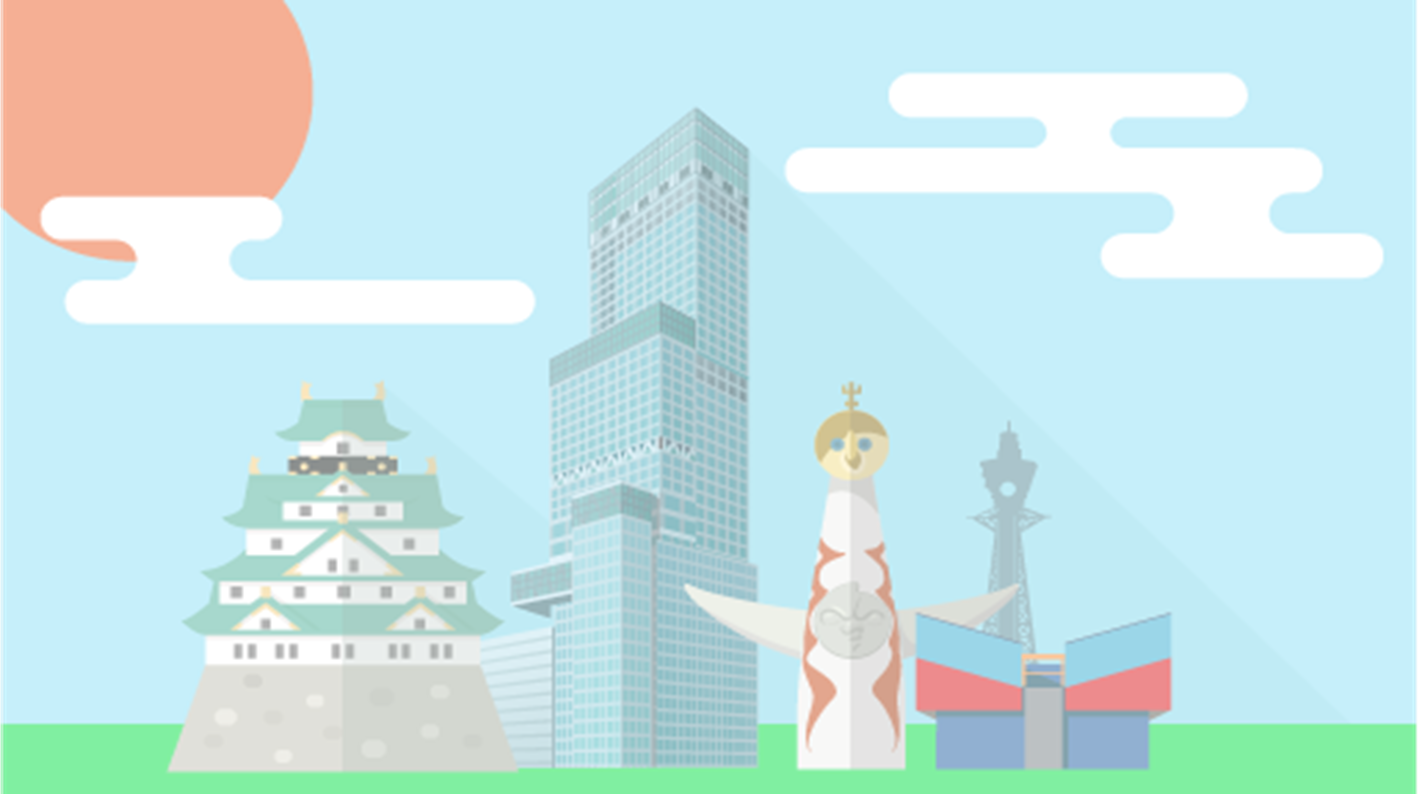 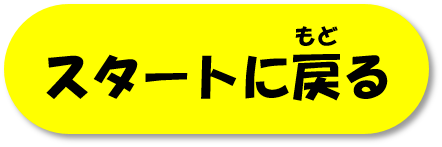 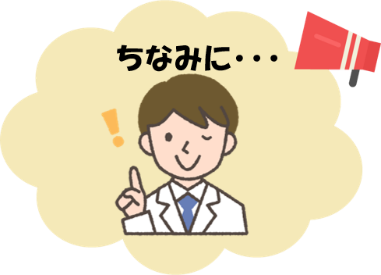 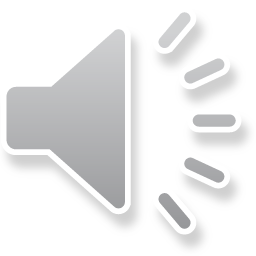 せいかい
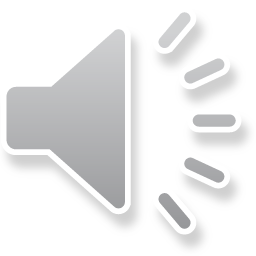 おおさかふ
りょう
ねんかん
ねん
大阪府の2019年１年間のごみの量は、
まんだい
やく
じょうようしゃ
乗用車「約２００万台」です。
まん
で
３０８万(トン)も出てるんだよ😲
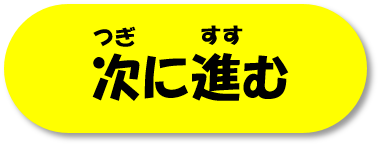 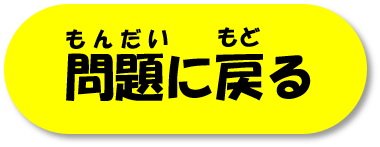 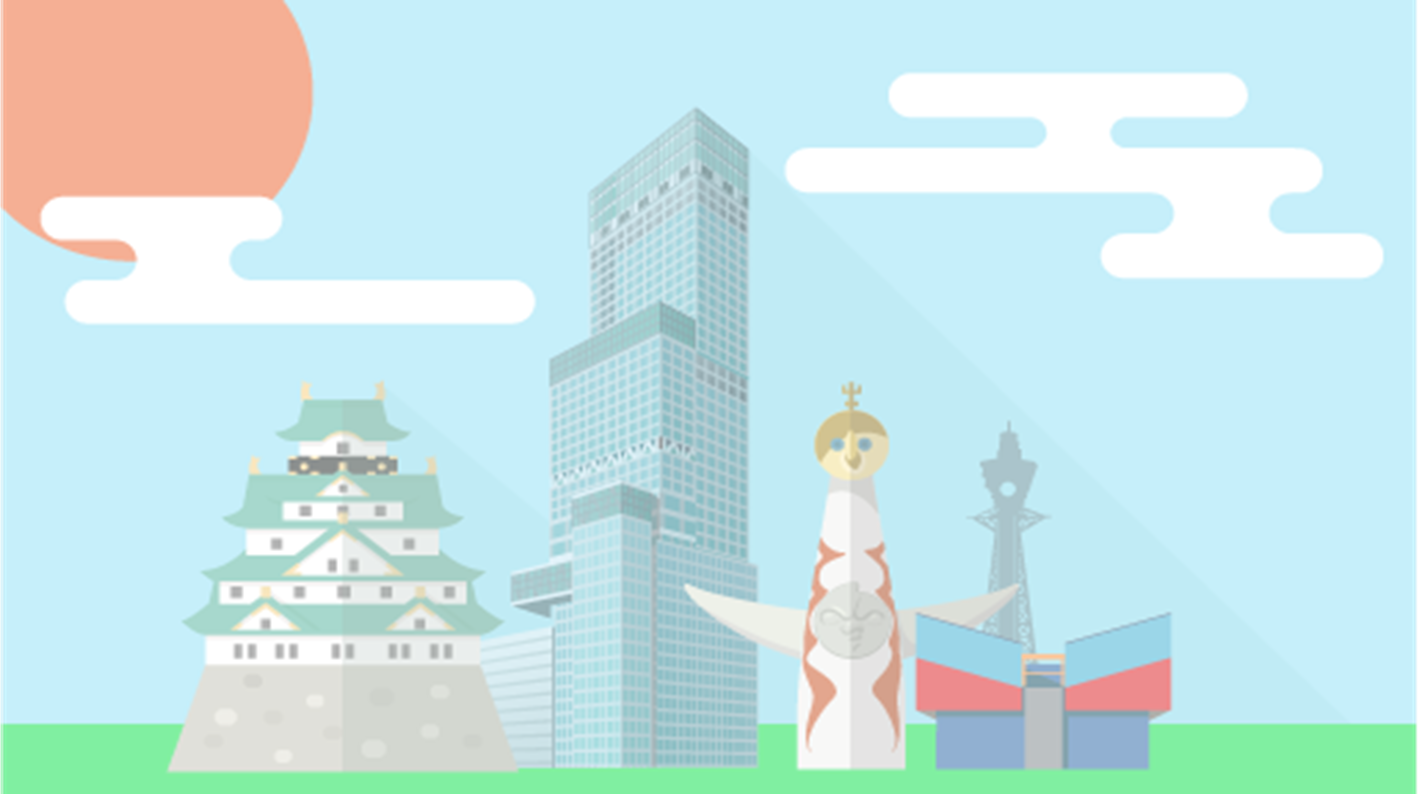 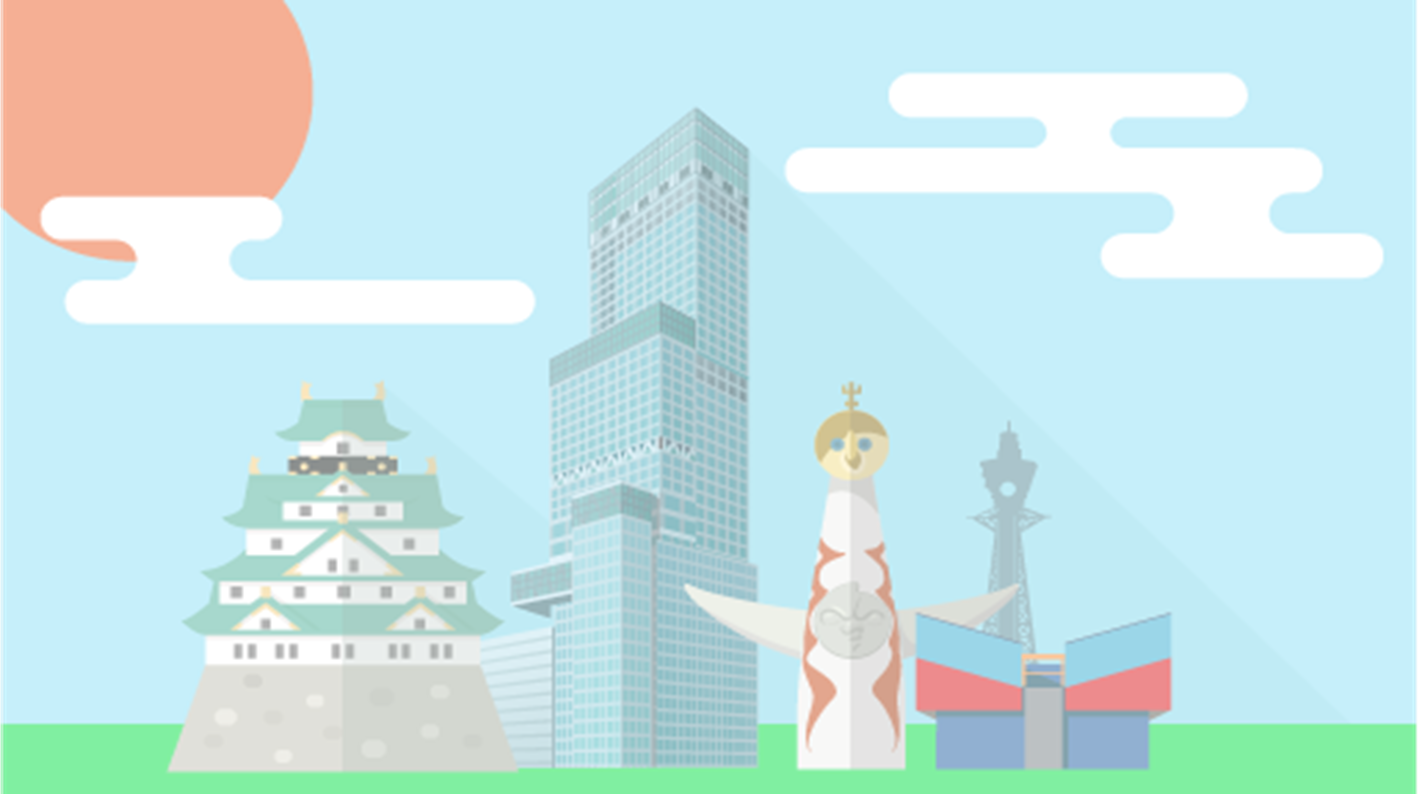 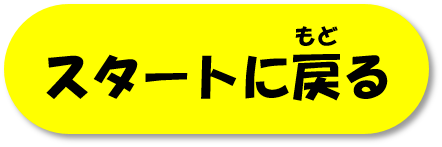 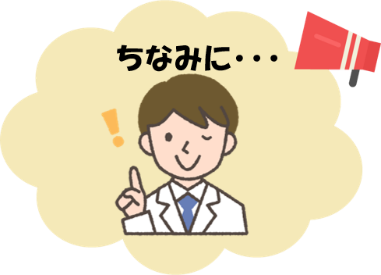 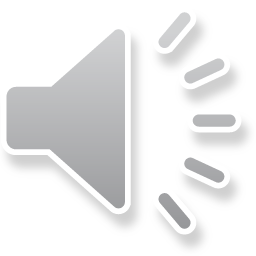 ざんねん
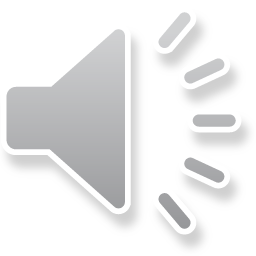 おおさかふ
りょう
ねんかん
ねん
大阪府の2019年１年間のごみの量は、
まんだい
やく
じょうようしゃ
乗用車「約２００万台」です。
まん
で
３０８万(トン)も出てるんだよ😲
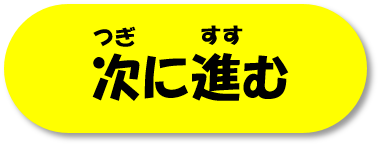 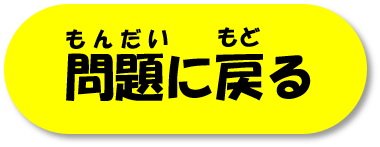 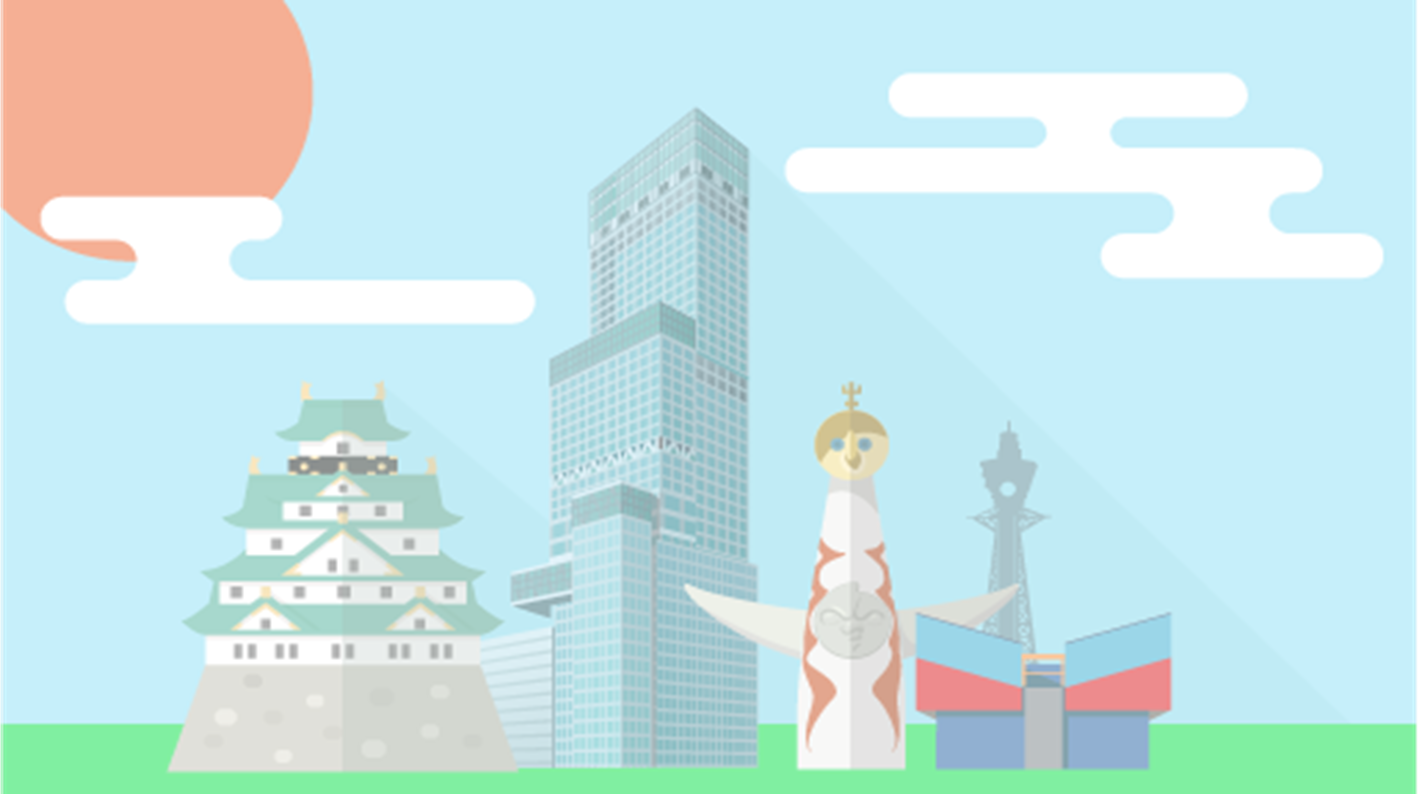 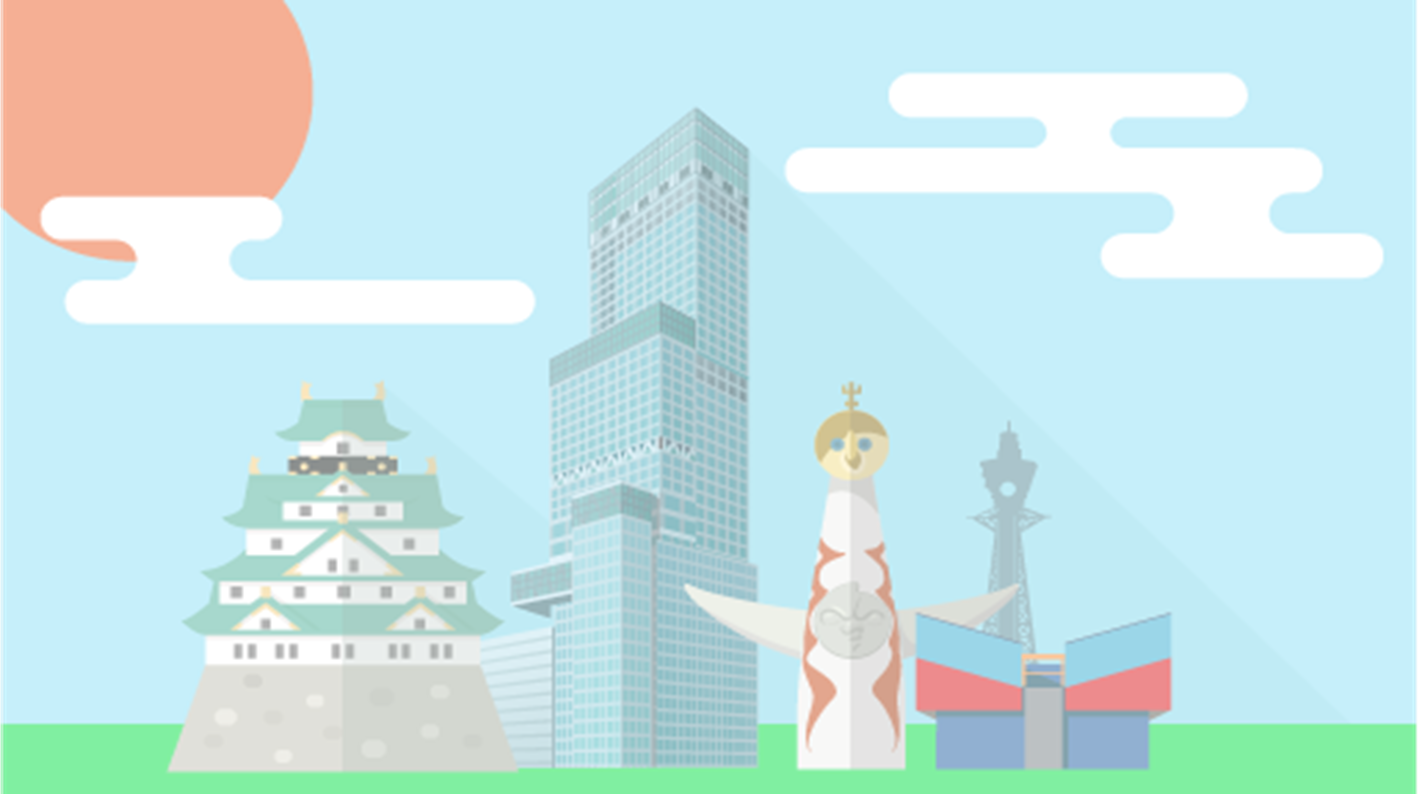 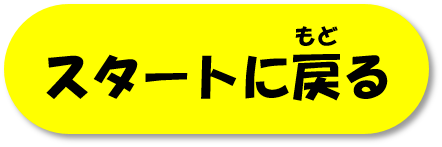 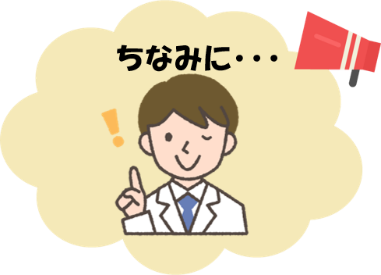 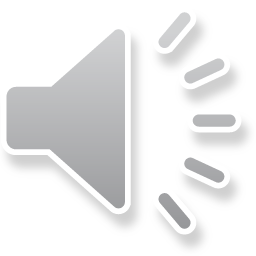 せいかい
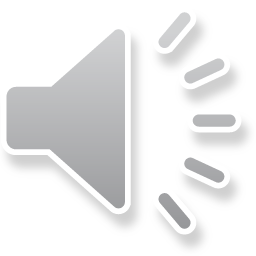 おおさかふ
りょう
ねんかん
ねん
大阪府の2019年１年間のごみの量は、
まんだい
やく
じょうようしゃ
乗用車「約２００万台」です。
まん
で
３０８万(トン)も出てるんだよ😲
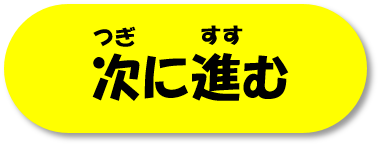 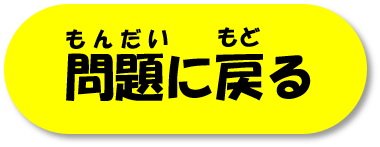 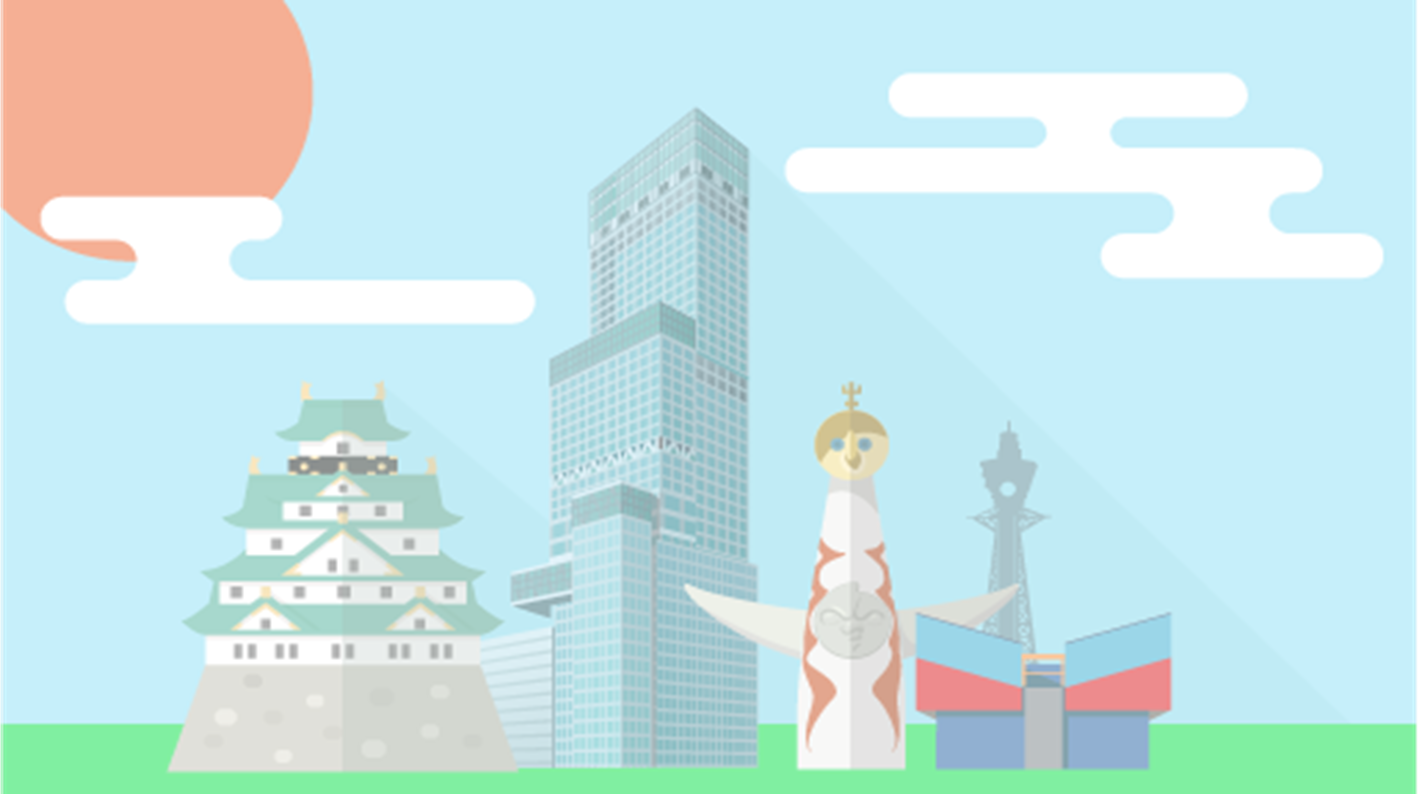 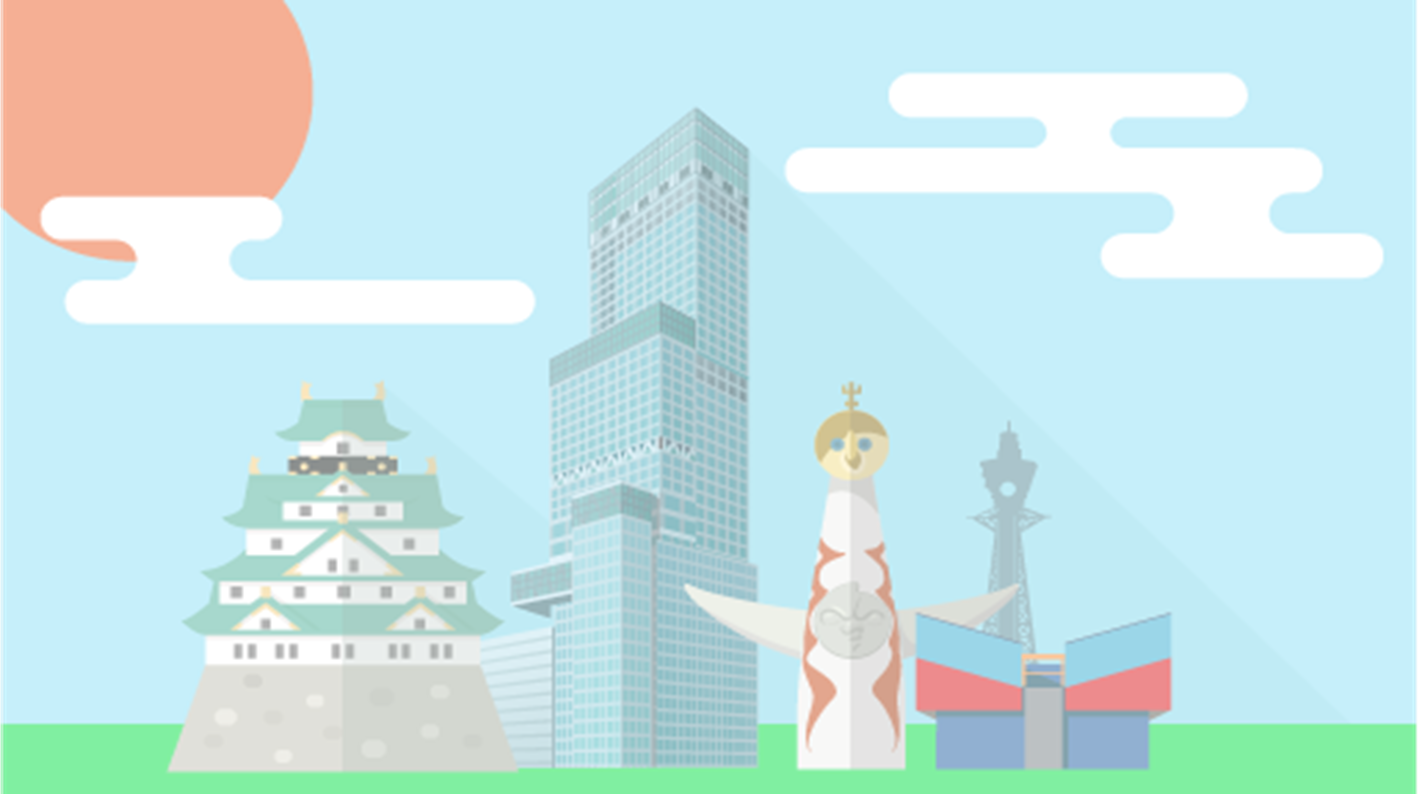 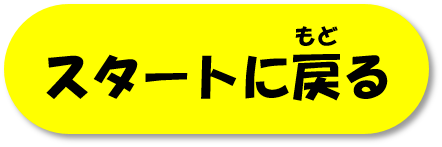 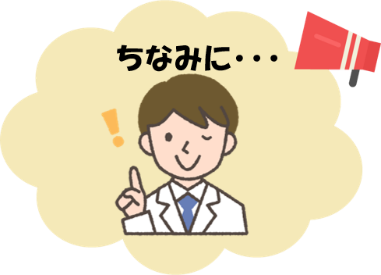 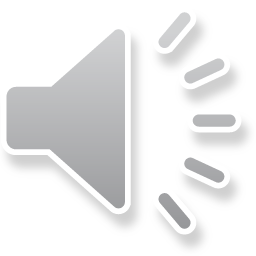 ざんねん
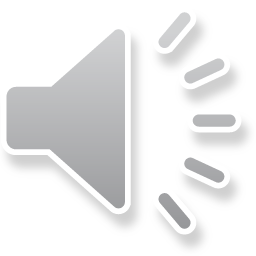 おおさかふ
りょう
ねんかん
ねん
大阪府の2019年１年間のごみの量は、
まんだい
やく
じょうようしゃ
乗用車「約２００万台」です。
まん
で
３０８万(トン)も出てるんだよ😲
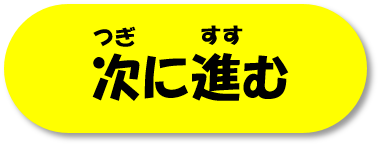 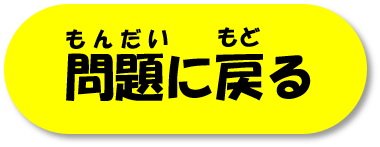 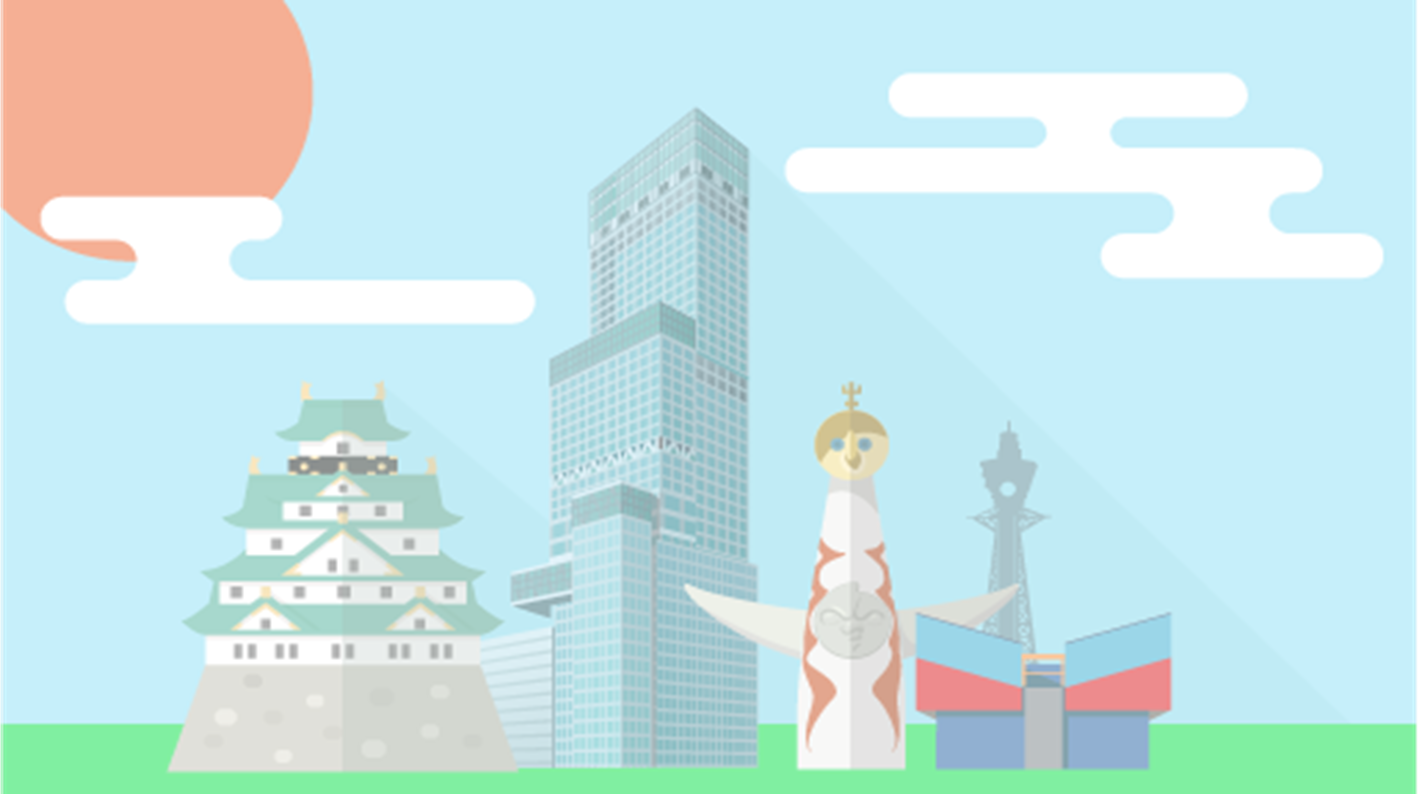 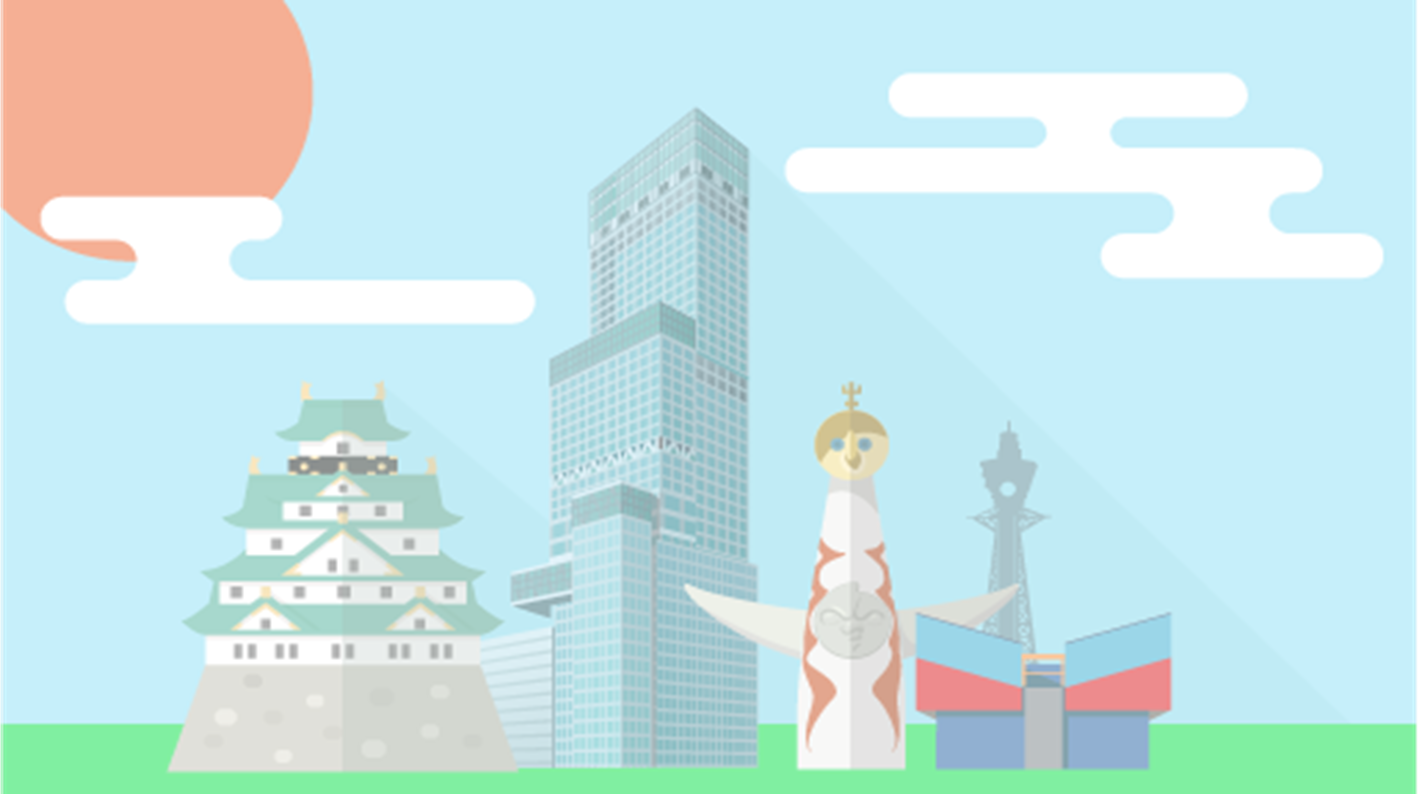 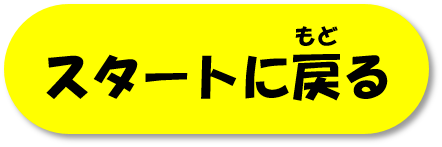 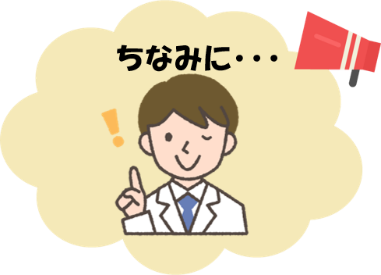 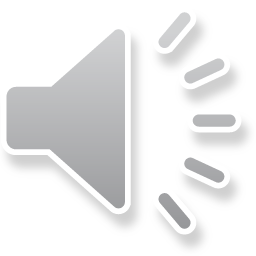 せいかい
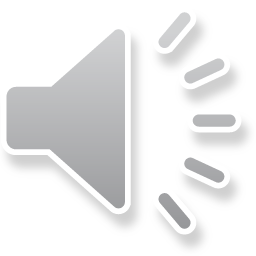 おおさかふ
りょう
ねんかん
ねん
大阪府の2019年１年間のごみの量は、
まんだい
やく
じょうようしゃ
乗用車「約２００万台」です。
まん
で
３０８万(トン)も出てるんだよ😲
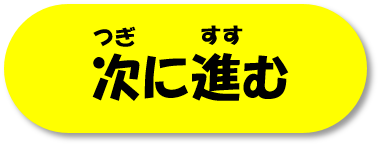 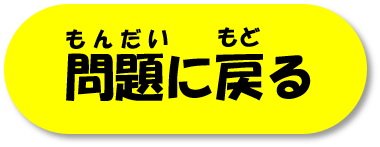 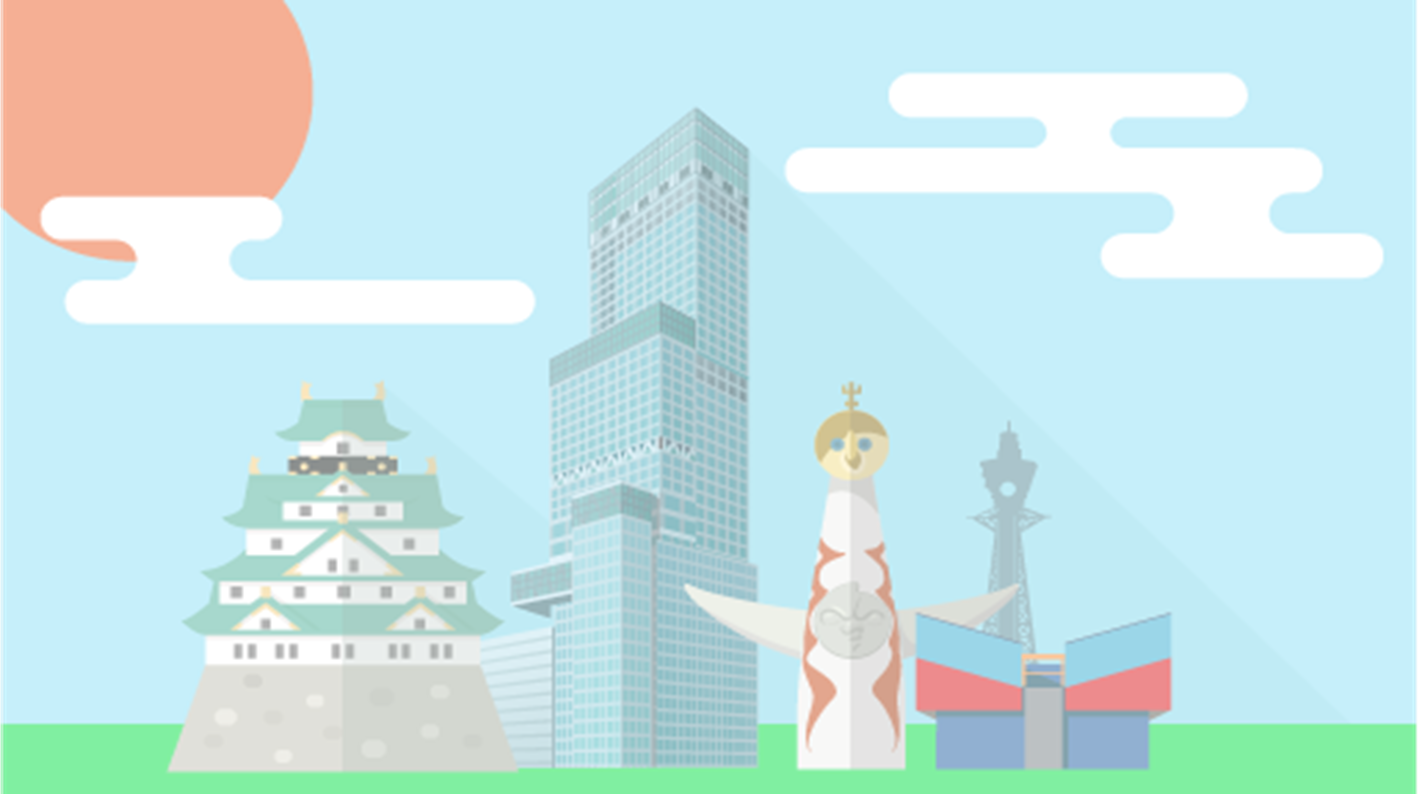 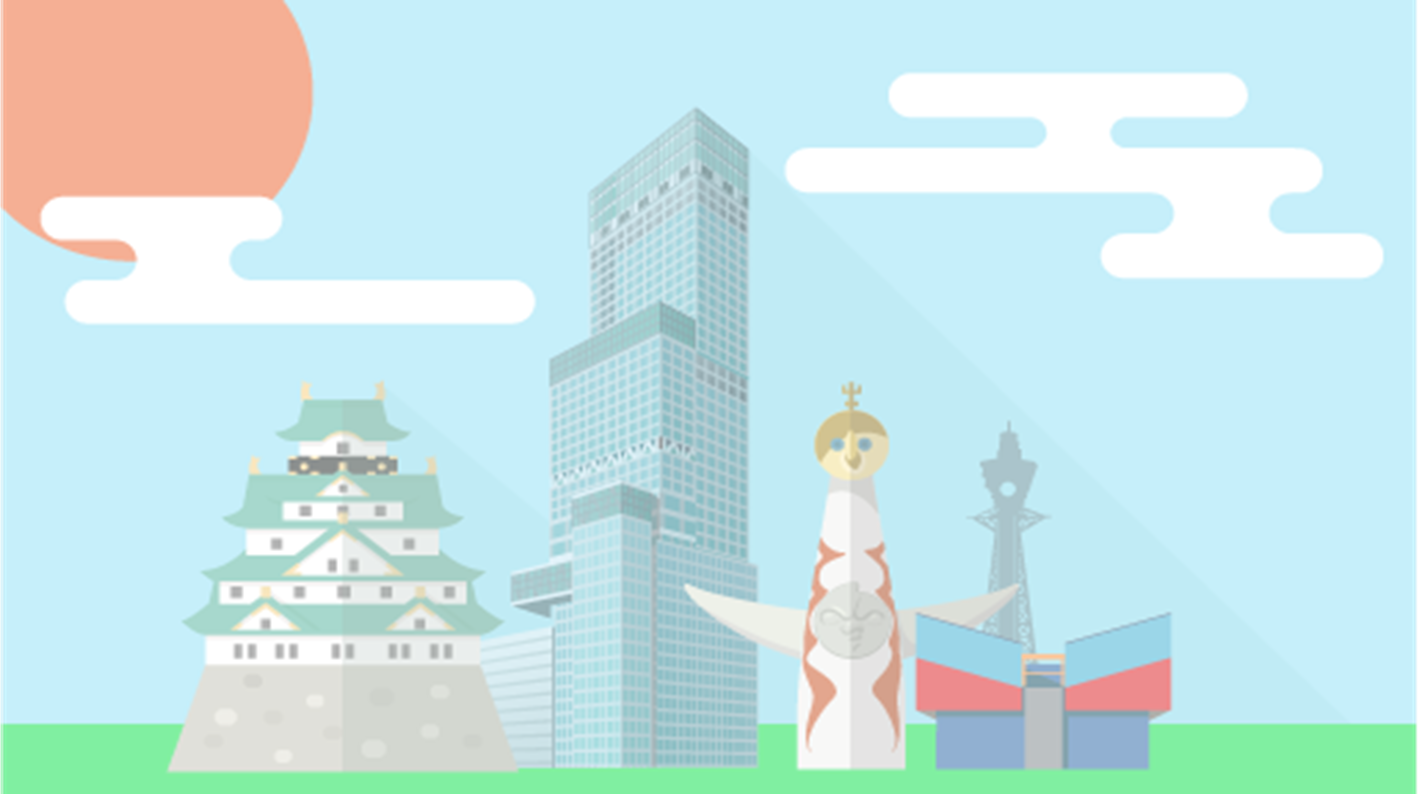 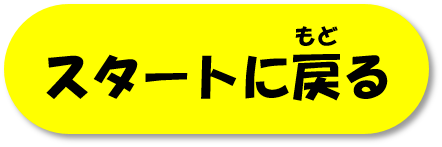 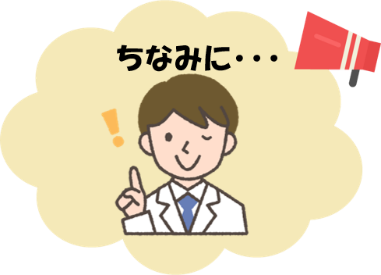 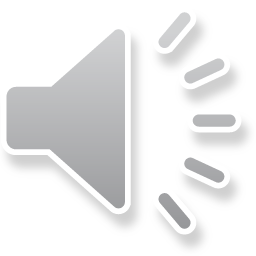 ざんねん
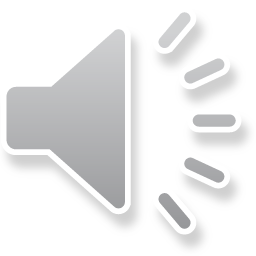 おおさかふ
りょう
ねんかん
ねん
大阪府の2019年１年間のごみの量は、
まんだい
やく
じょうようしゃ
乗用車「約２００万台」です。
まん
で
３０８万(トン)も出てるんだよ😲
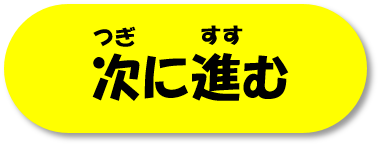 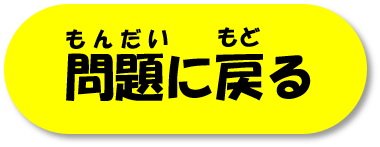 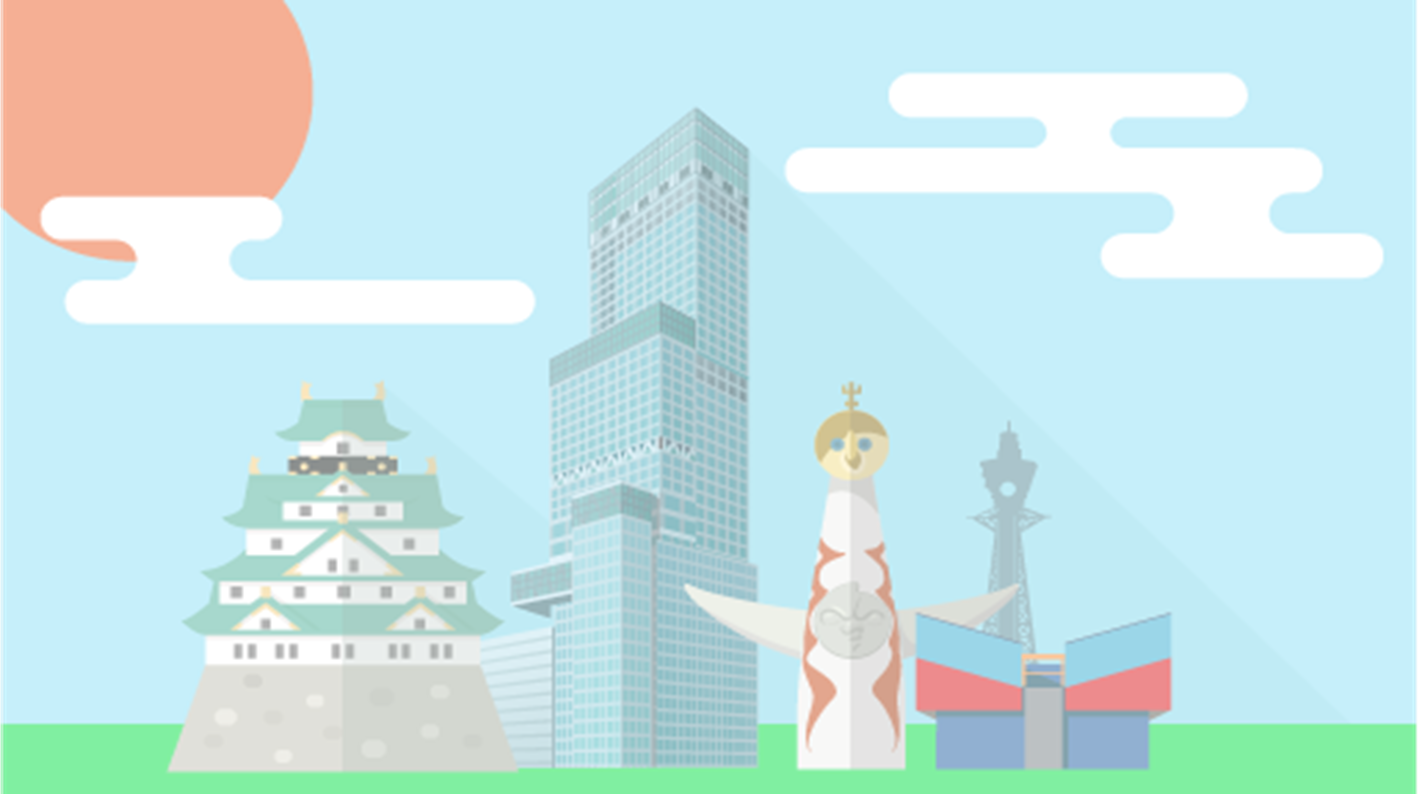 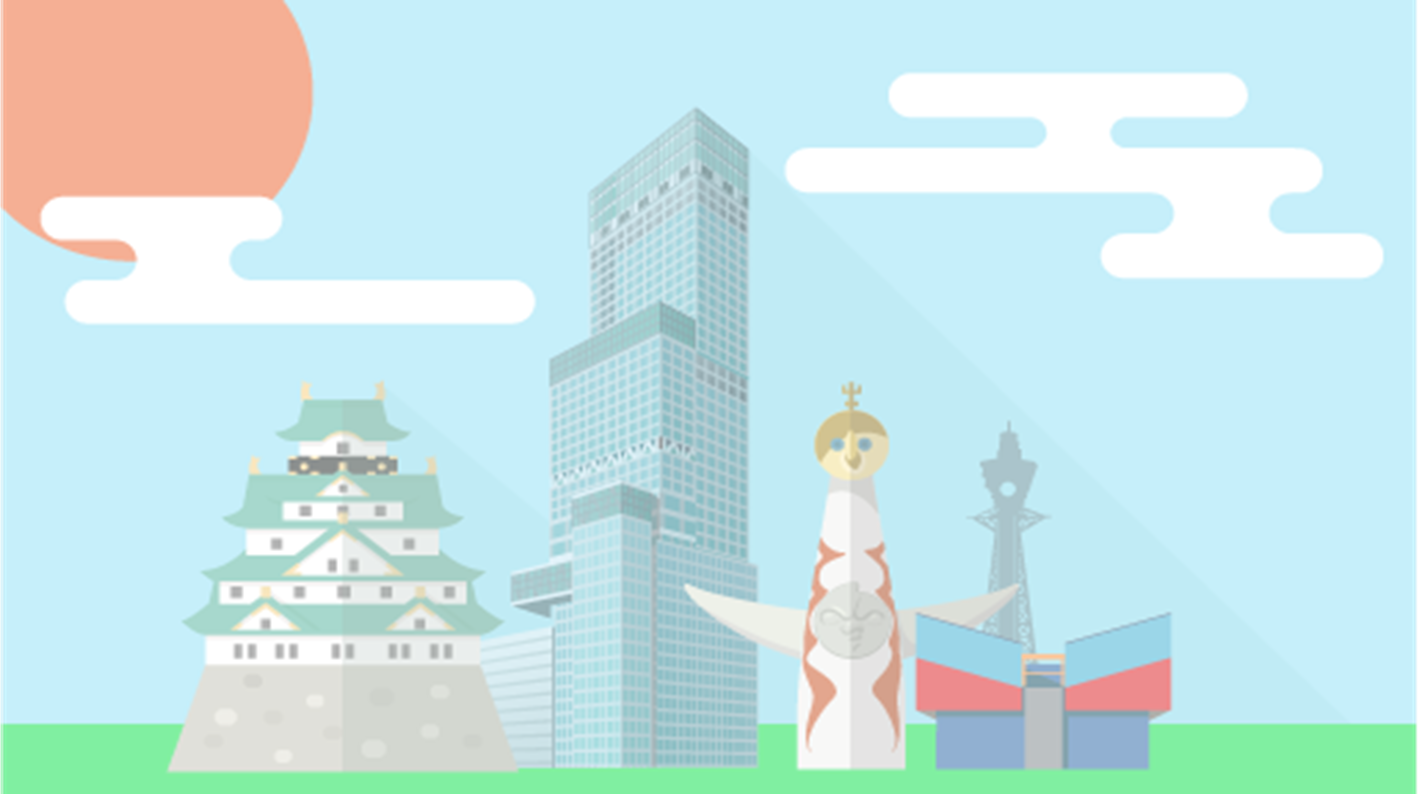 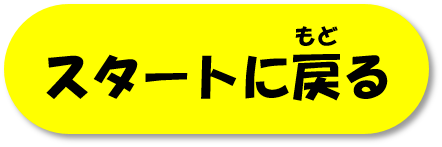 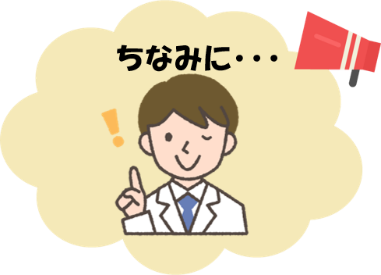 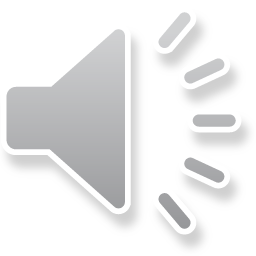 せいかい
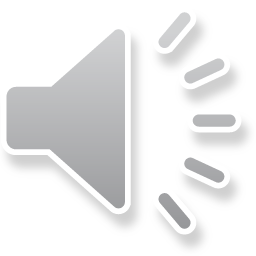 おおさかふ
りょう
ねんかん
ねん
大阪府の2019年１年間のごみの量は、
まんだい
やく
じょうようしゃ
乗用車「約２００万台」です。
まん
で
３０８万(トン)も出てるんだよ😲
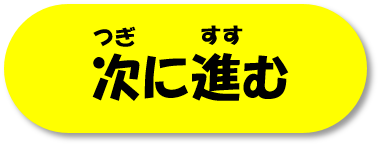 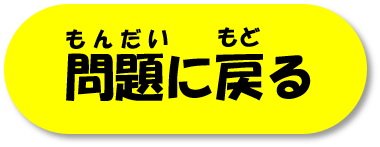 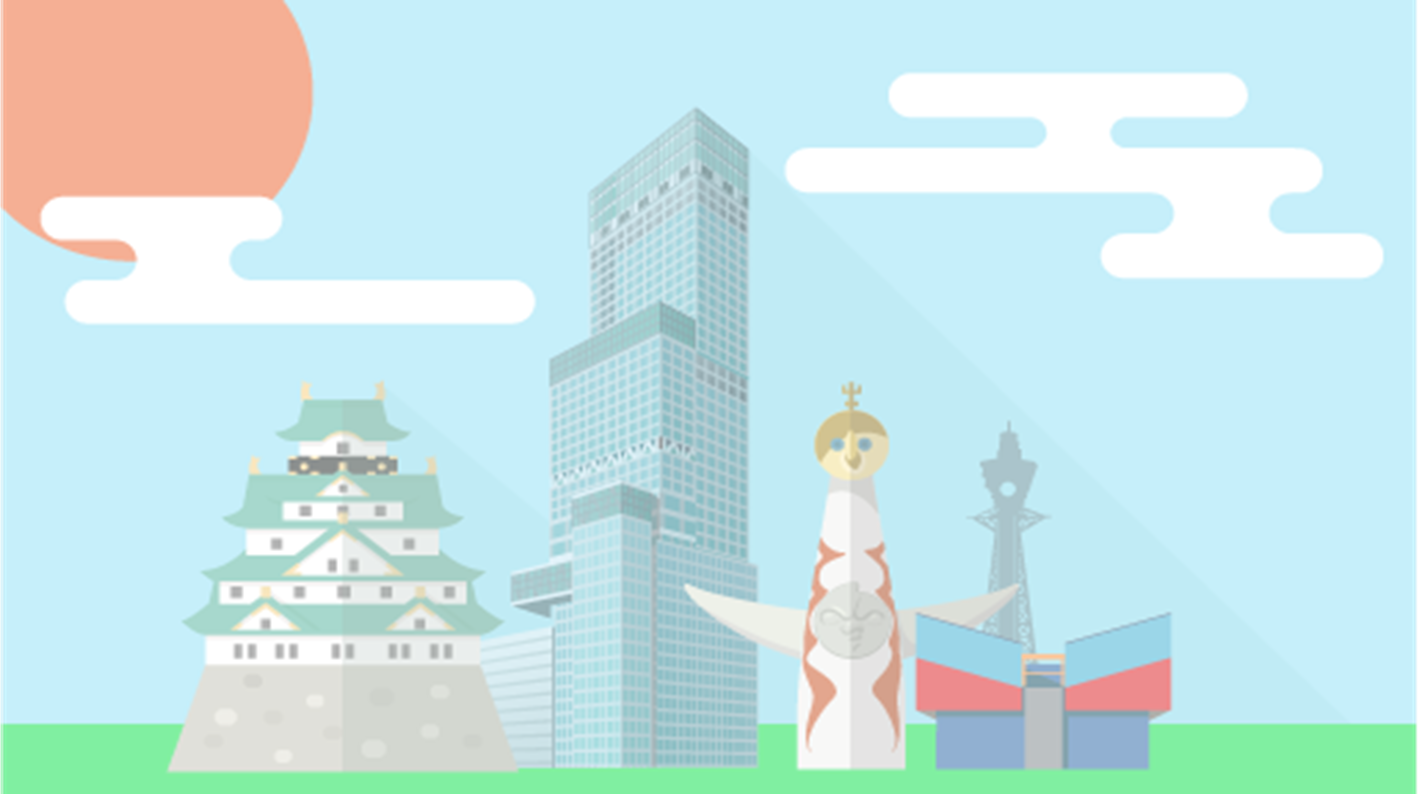 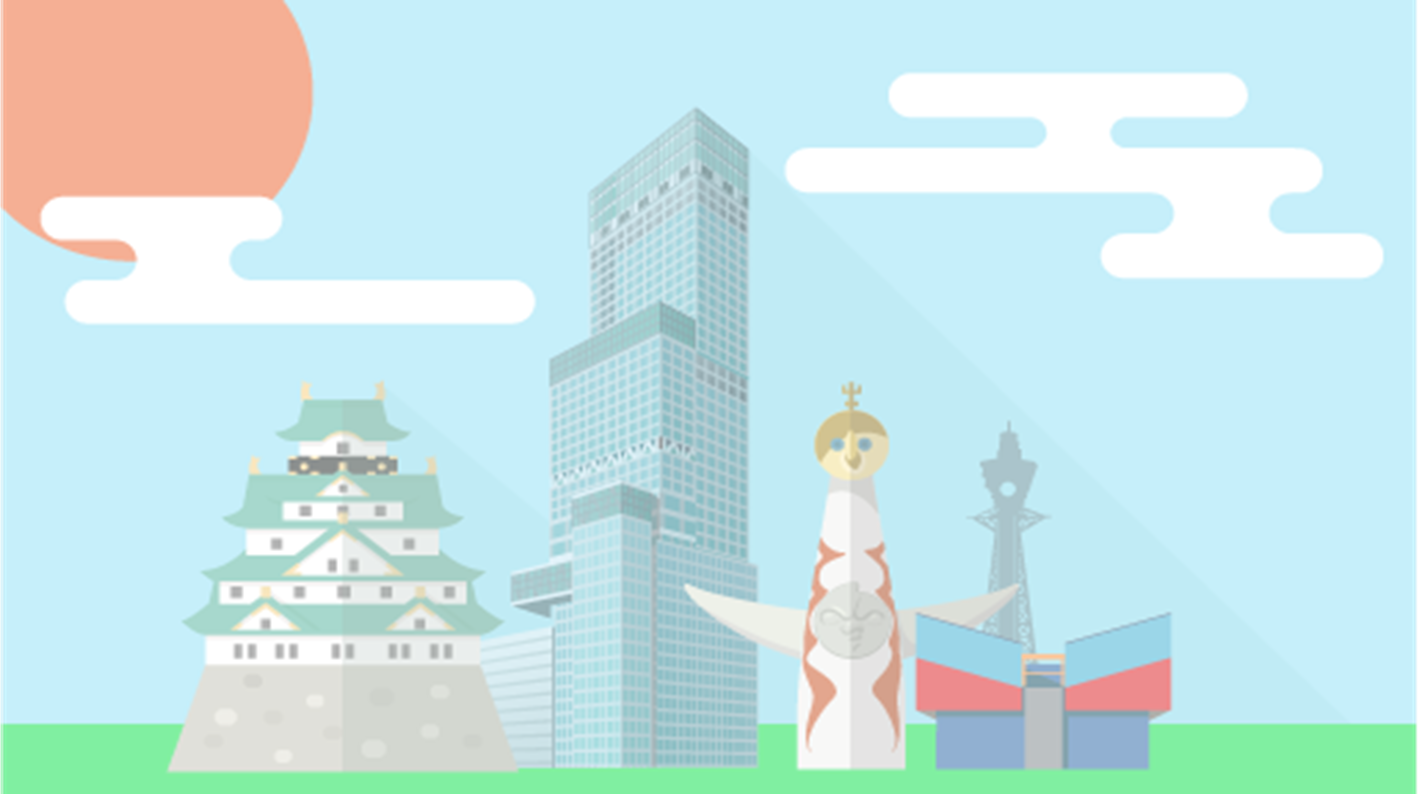 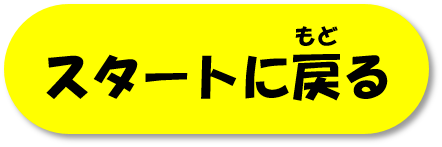 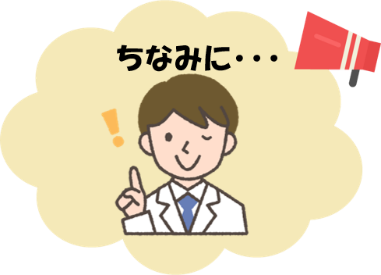 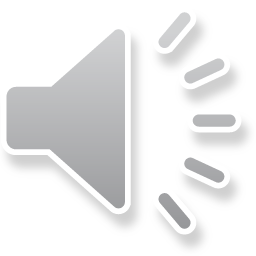 ざんねん
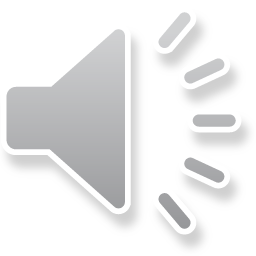 おおさかふ
りょう
ねんかん
ねん
大阪府の2019年１年間のごみの量は、
まんだい
やく
じょうようしゃ
乗用車「約２００万台」です。
まん
で
３０８万(トン)も出てるんだよ😲
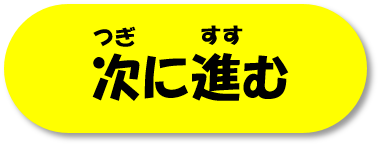 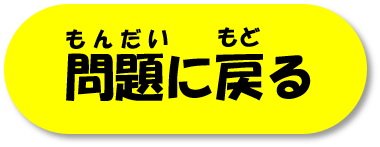 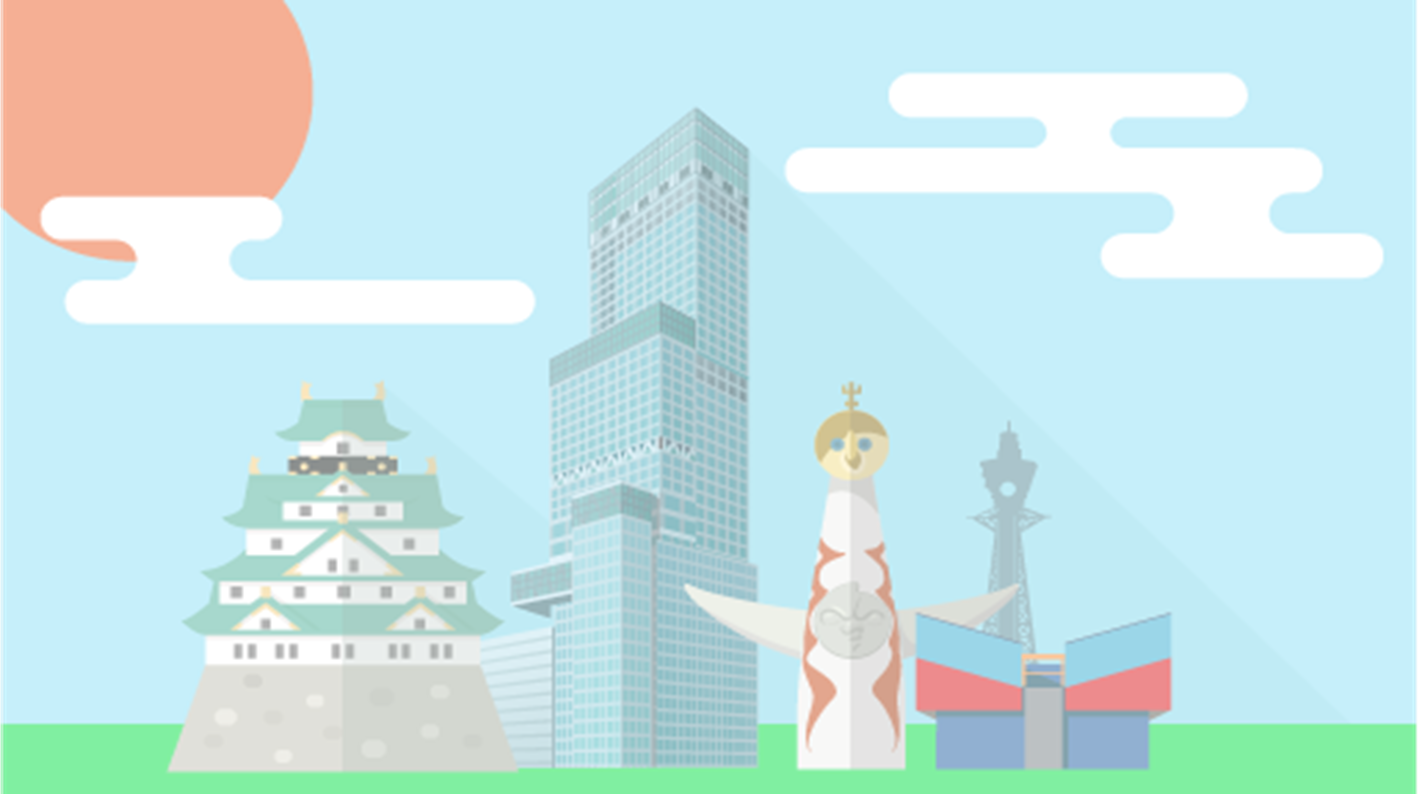 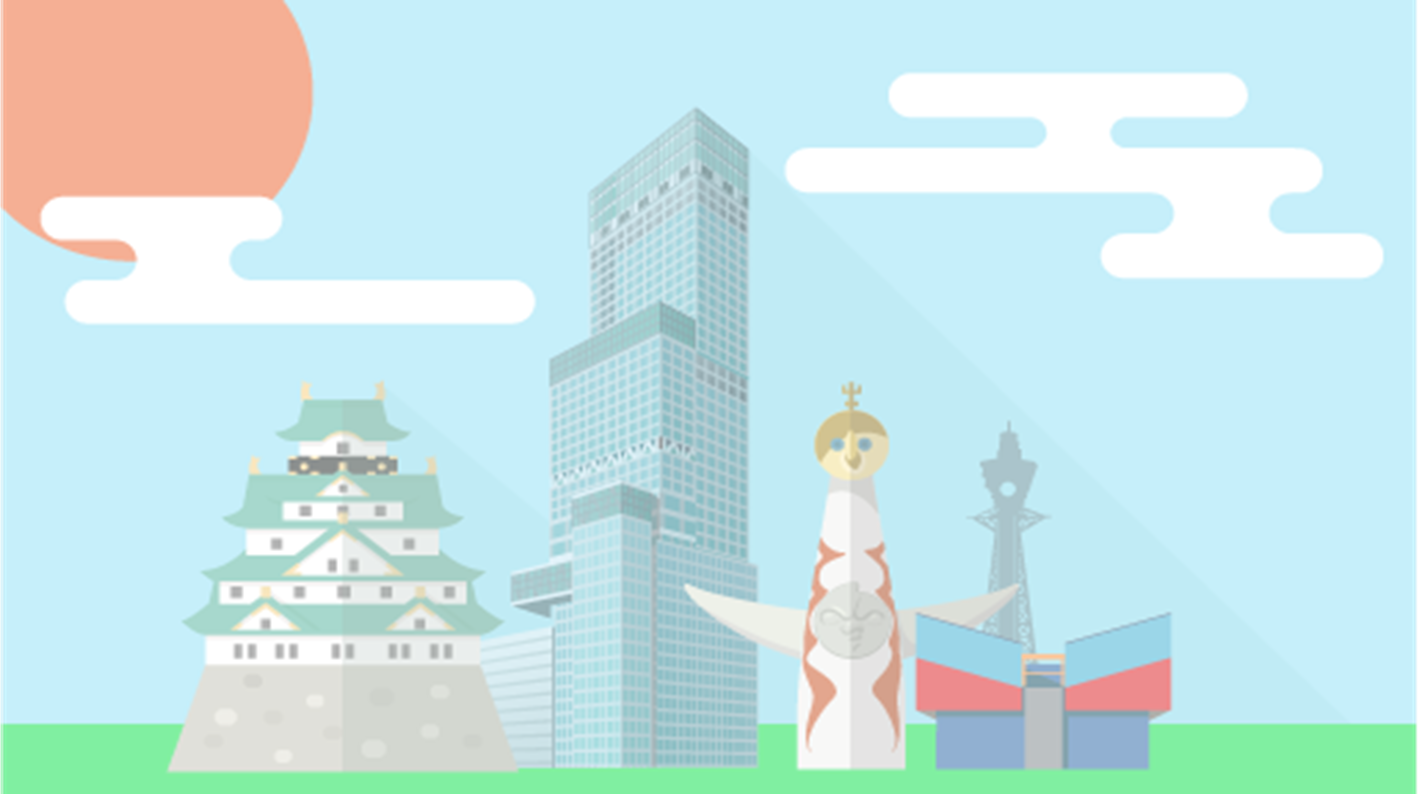 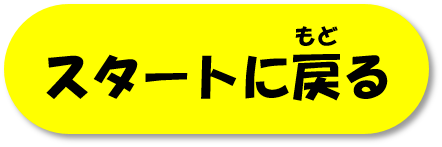 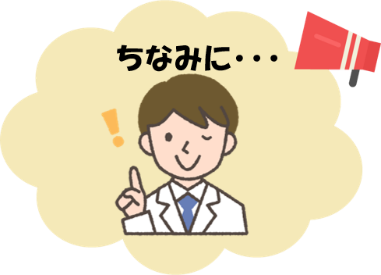 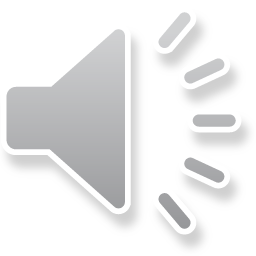 せいかい
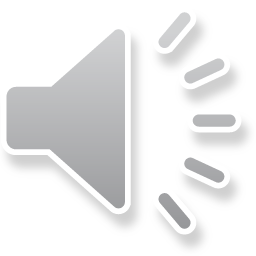 おおさかふ
りょう
ねんかん
ねん
大阪府の2019年１年間のごみの量は、
まんだい
やく
じょうようしゃ
乗用車「約２００万台」です。
まん
で
３０８万(トン)も出てるんだよ😲
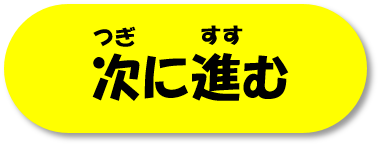 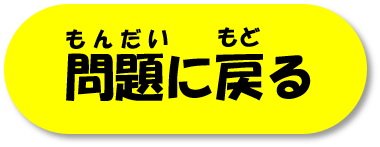 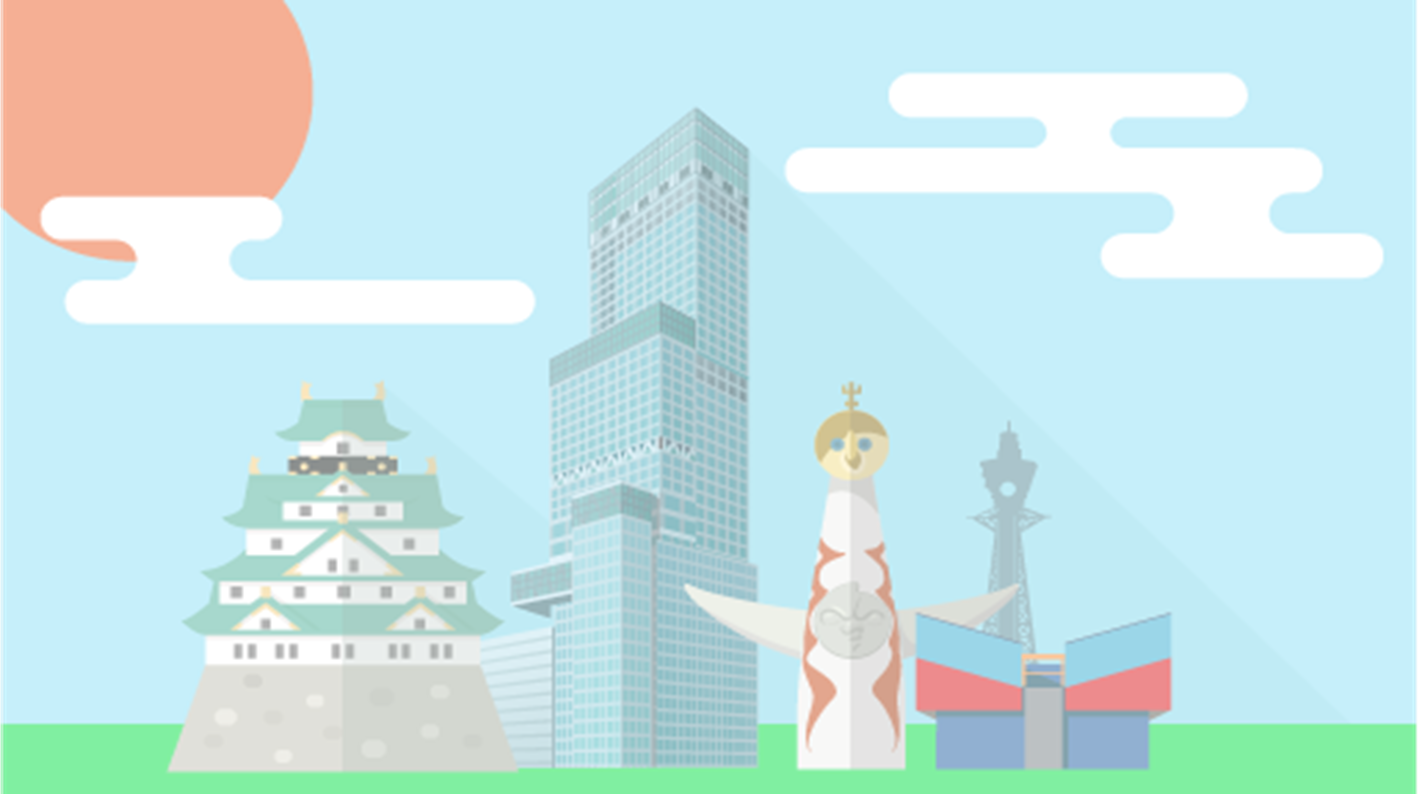 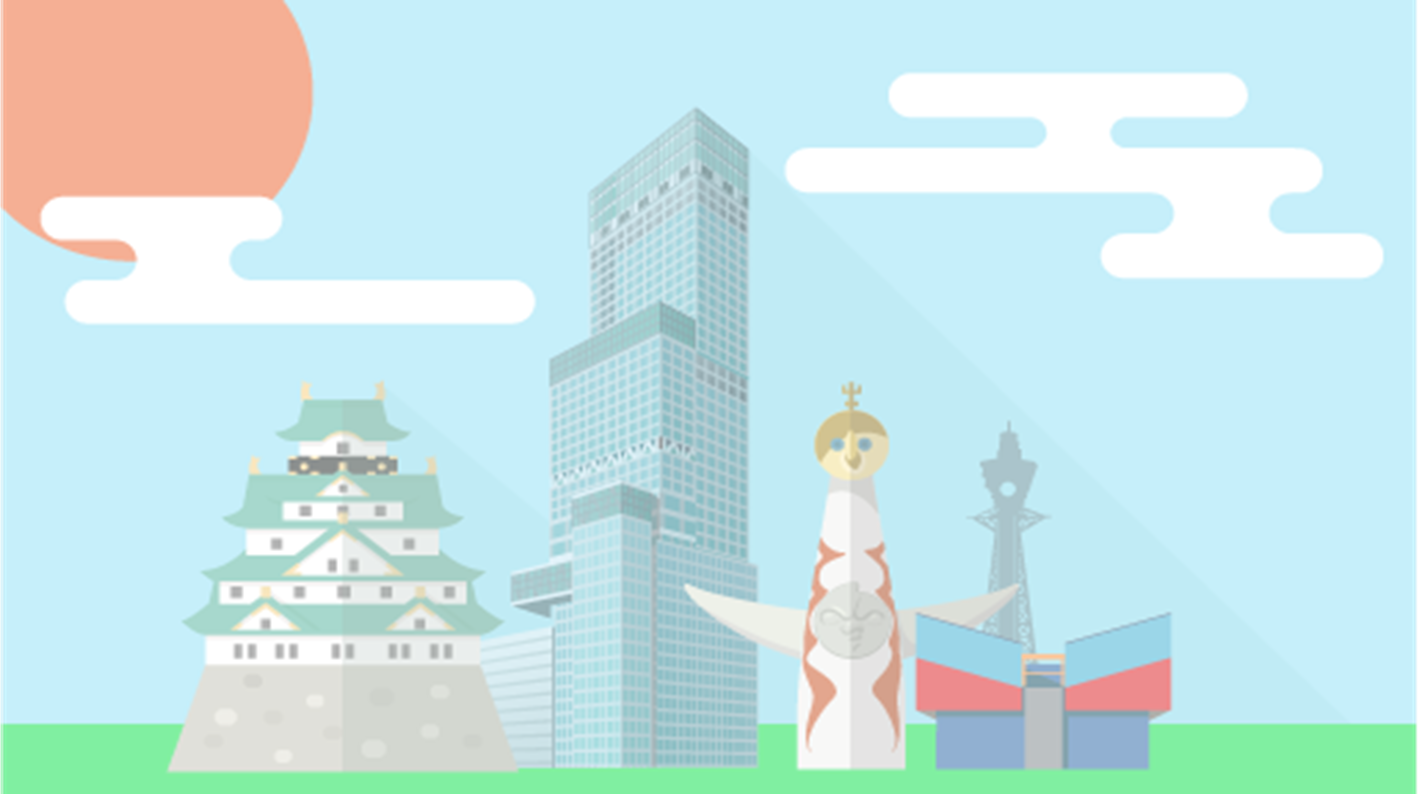 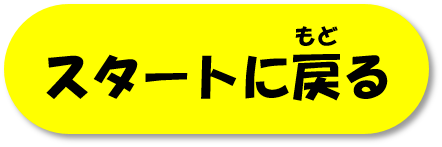 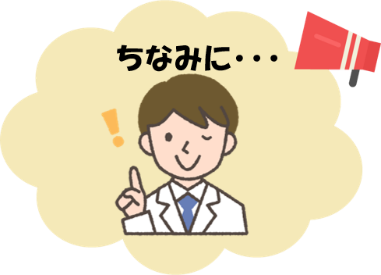 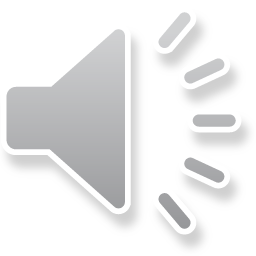 ざんねん
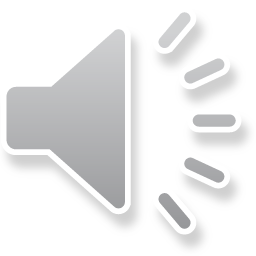 おおさかふ
りょう
ねんかん
ねん
大阪府の2019年１年間のごみの量は、
まんだい
やく
じょうようしゃ
乗用車「約２００万台」です。
まん
で
３０８万(トン)も出てるんだよ😲
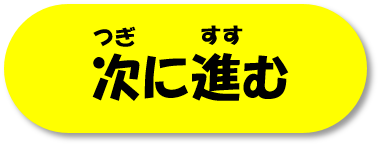 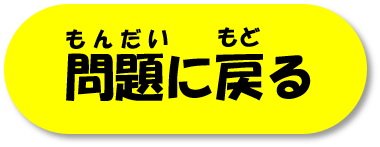 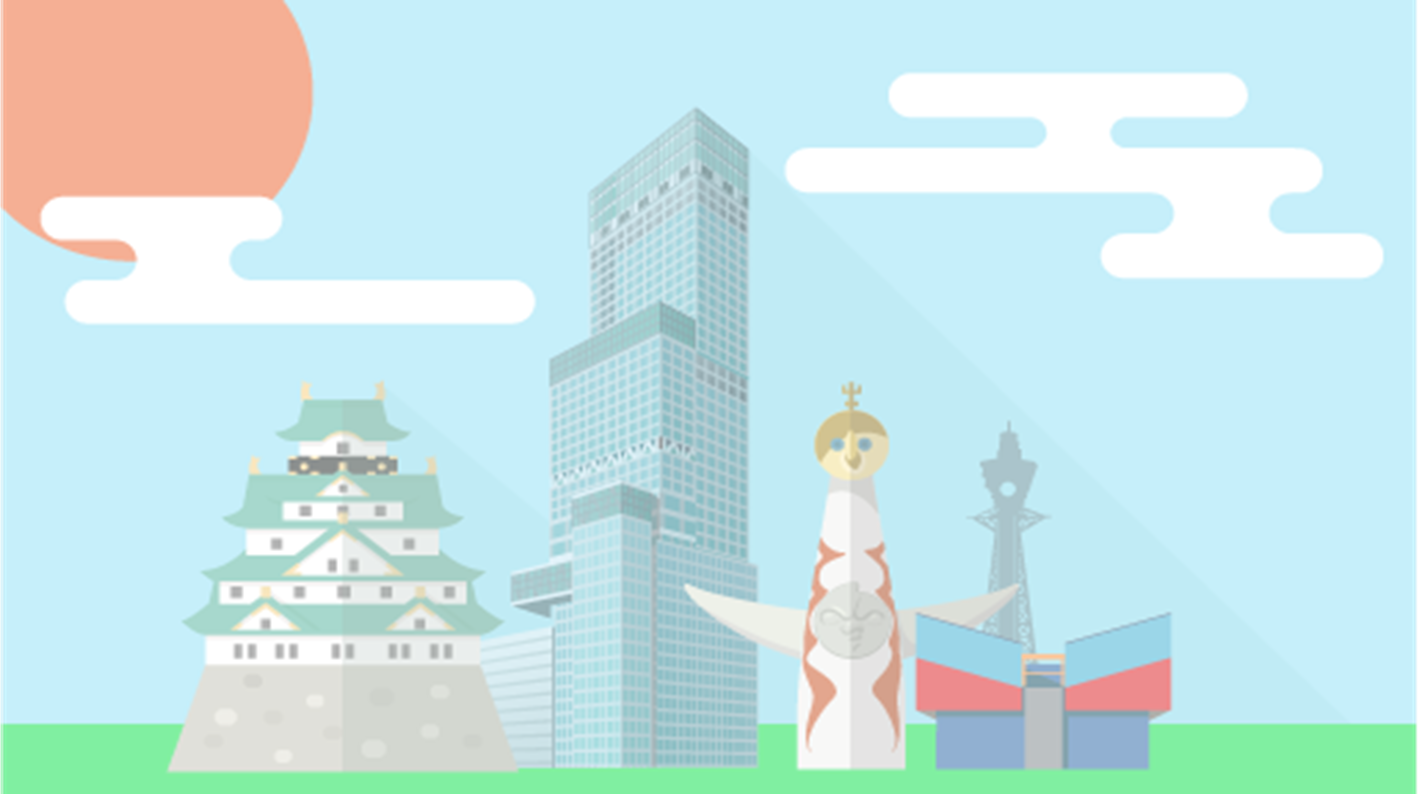 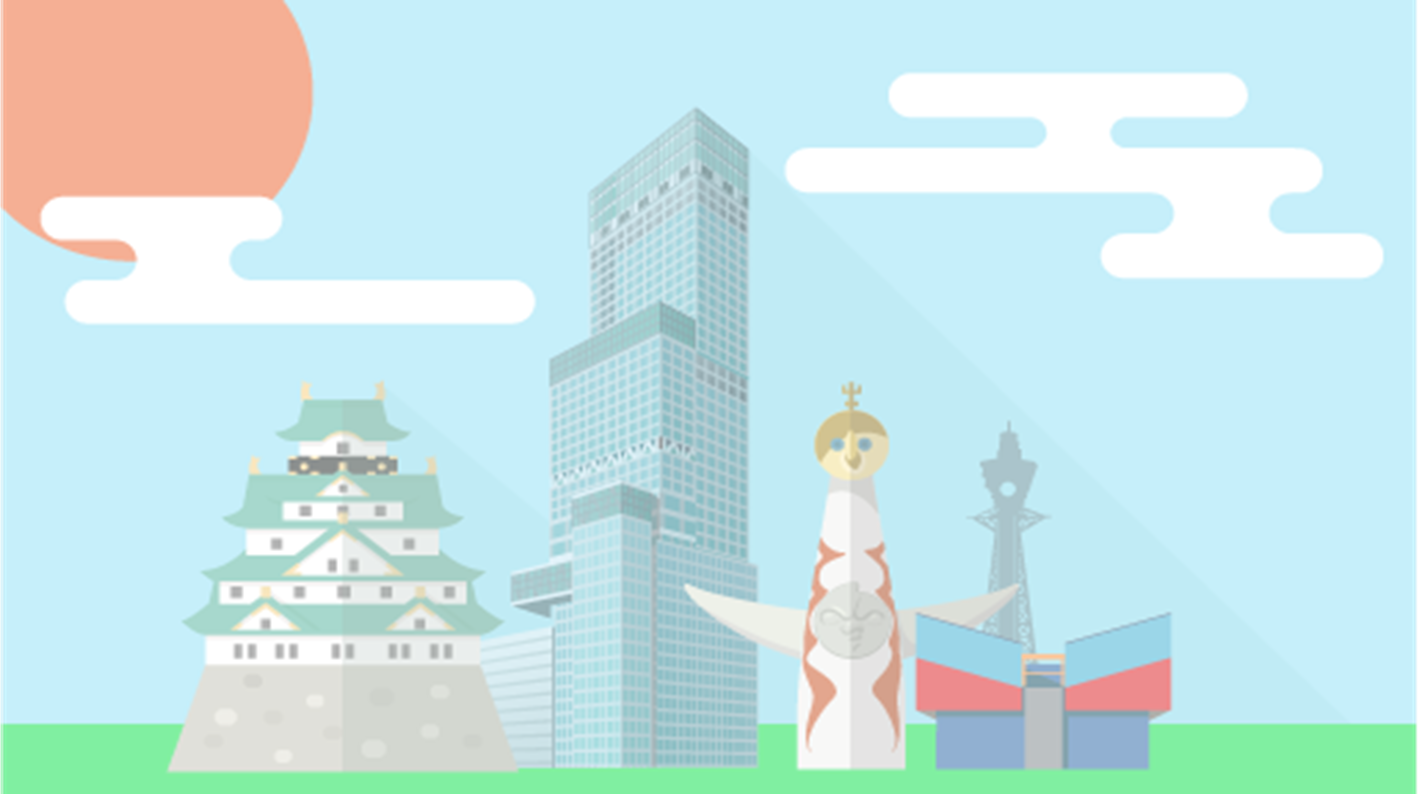 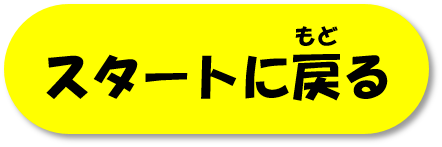 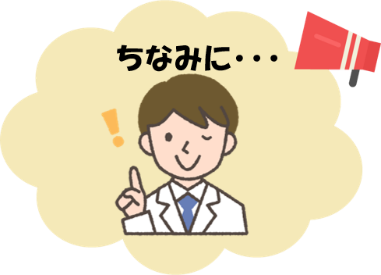 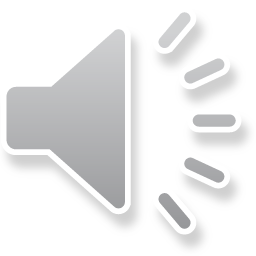 せいかい
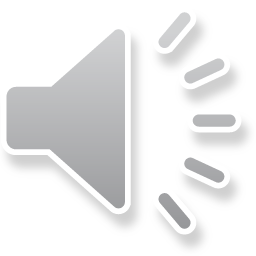 おおさかふ
りょう
ねんかん
ねん
大阪府の2019年１年間のごみの量は、
まんだい
やく
じょうようしゃ
乗用車「約２００万台」です。
まん
で
３０８万(トン)も出てるんだよ😲
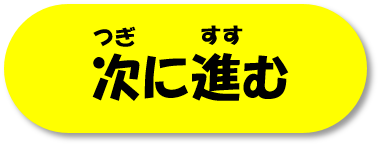 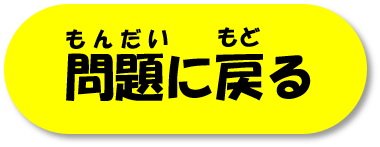 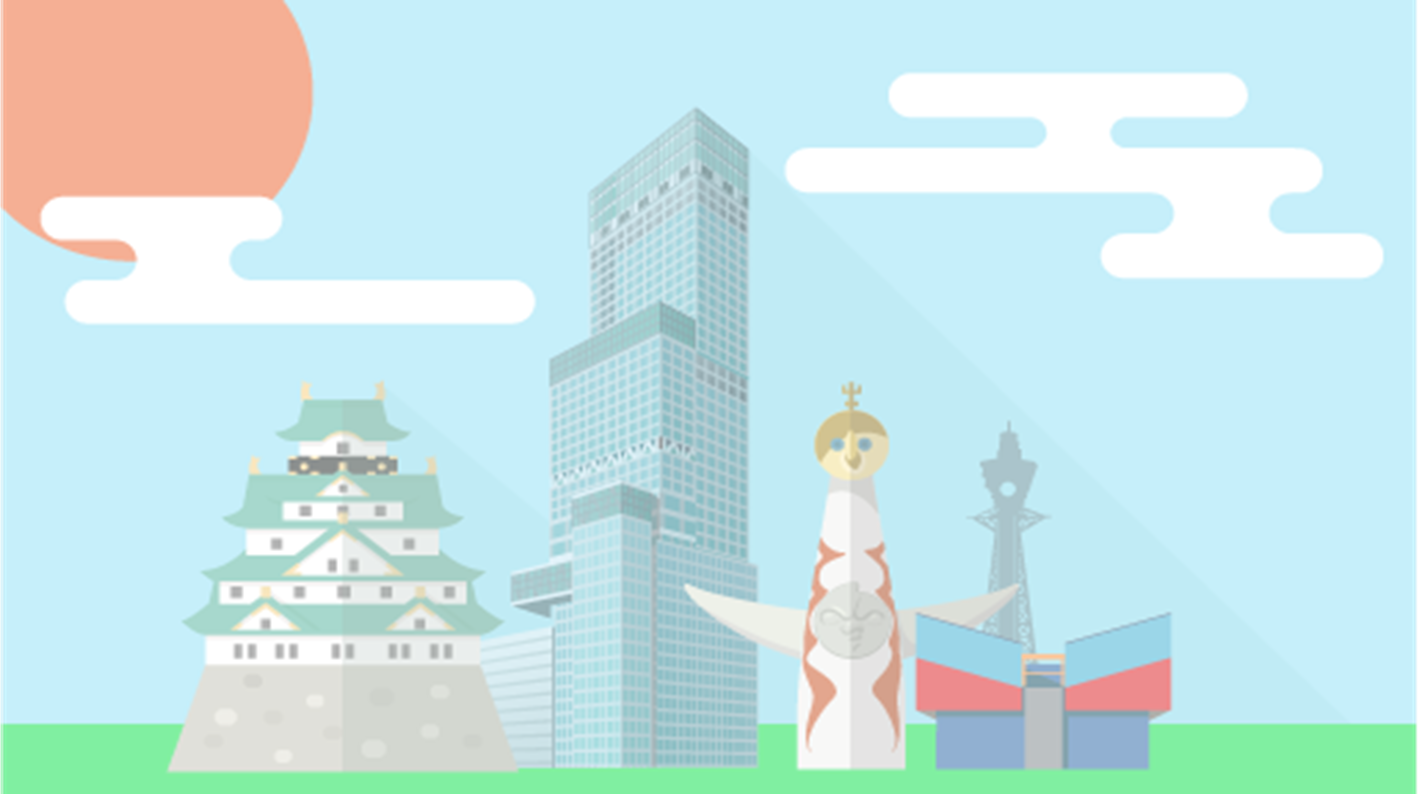 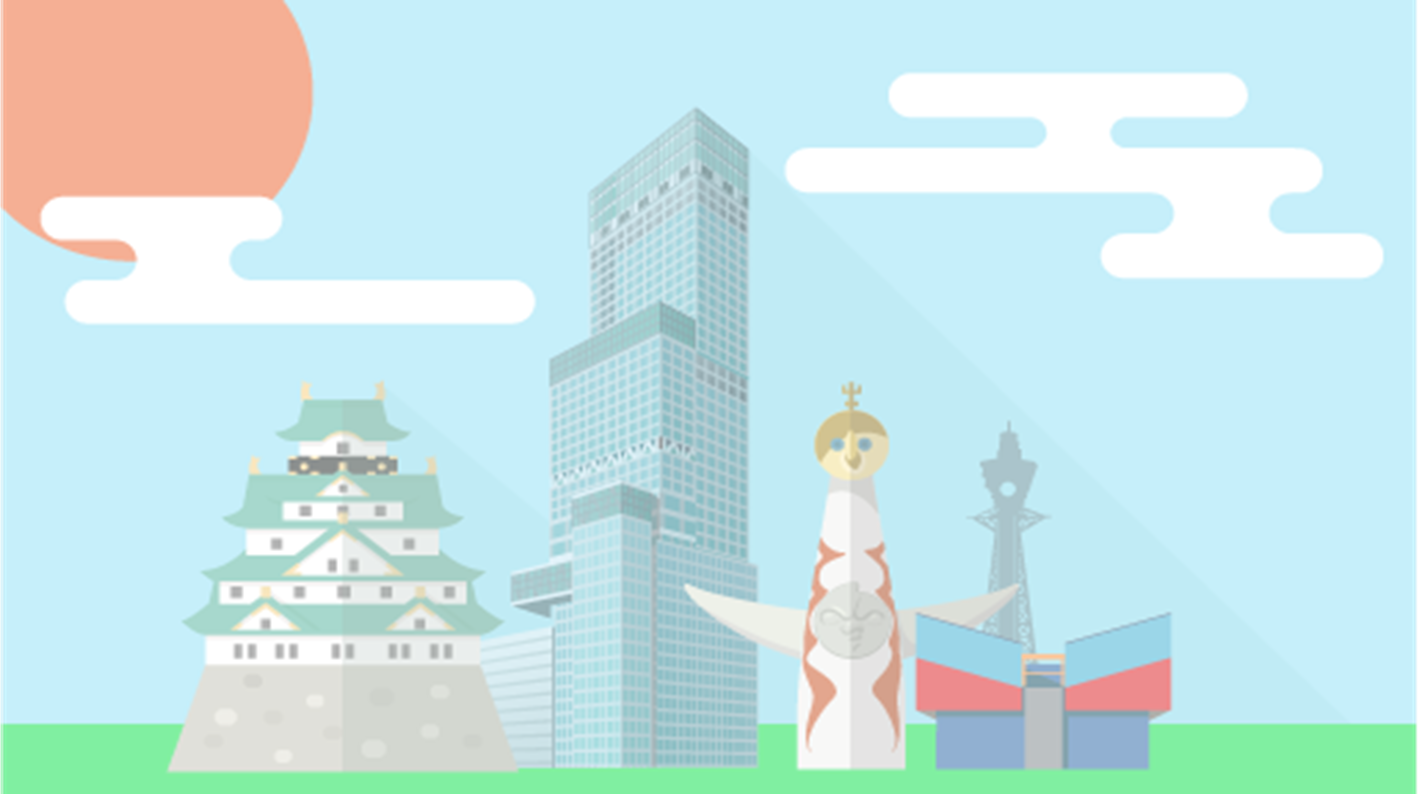 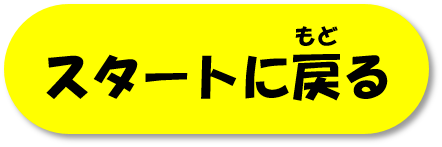 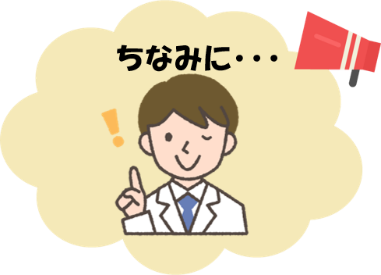 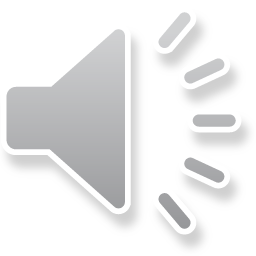 ざんねん
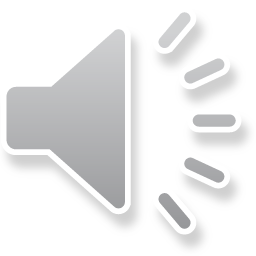 おおさかふ
りょう
ねんかん
ねん
大阪府の2019年１年間のごみの量は、
まんだい
やく
じょうようしゃ
乗用車「約２００万台」です。
まん
で
３０８万(トン)も出てるんだよ😲
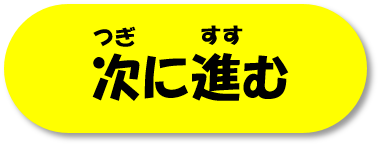 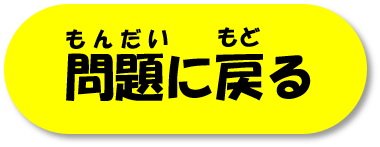 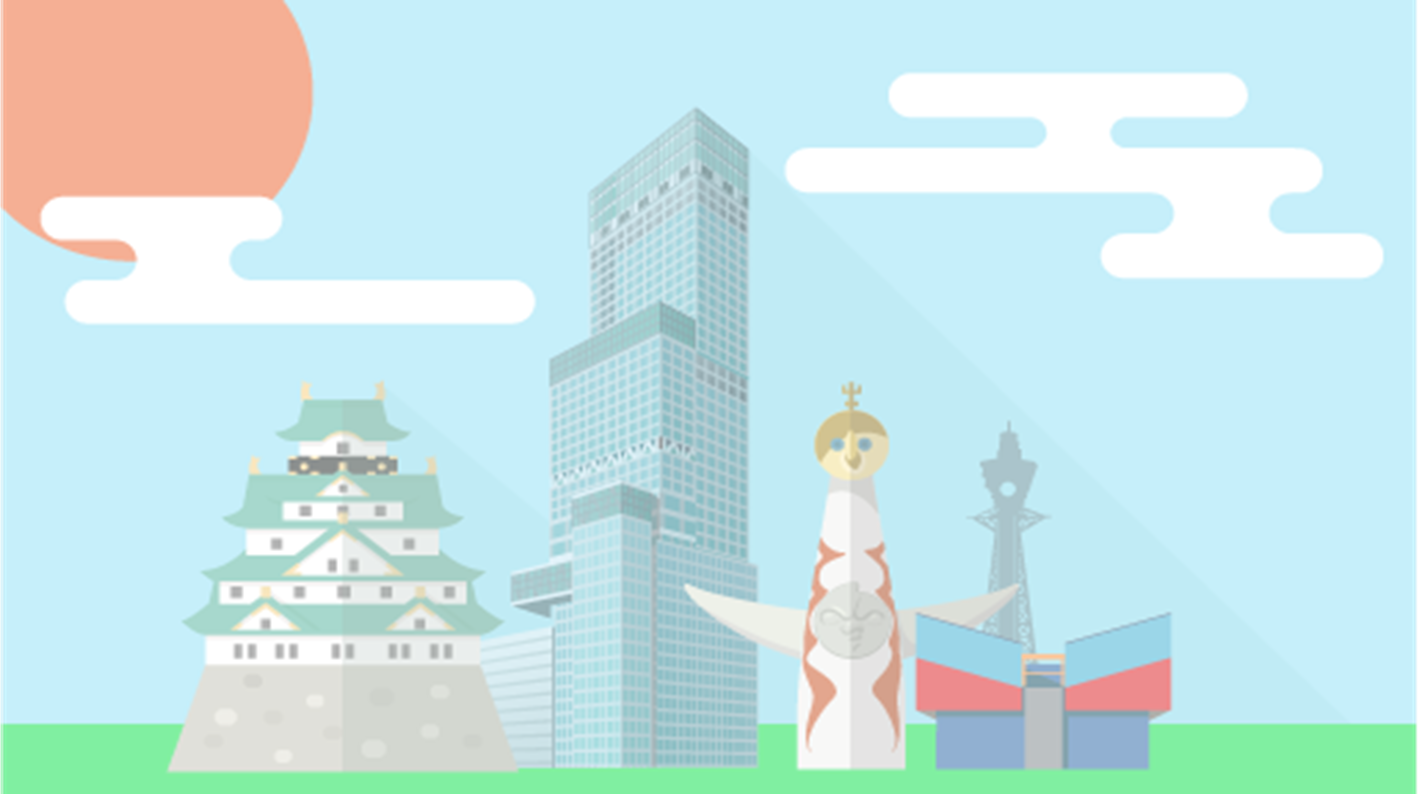 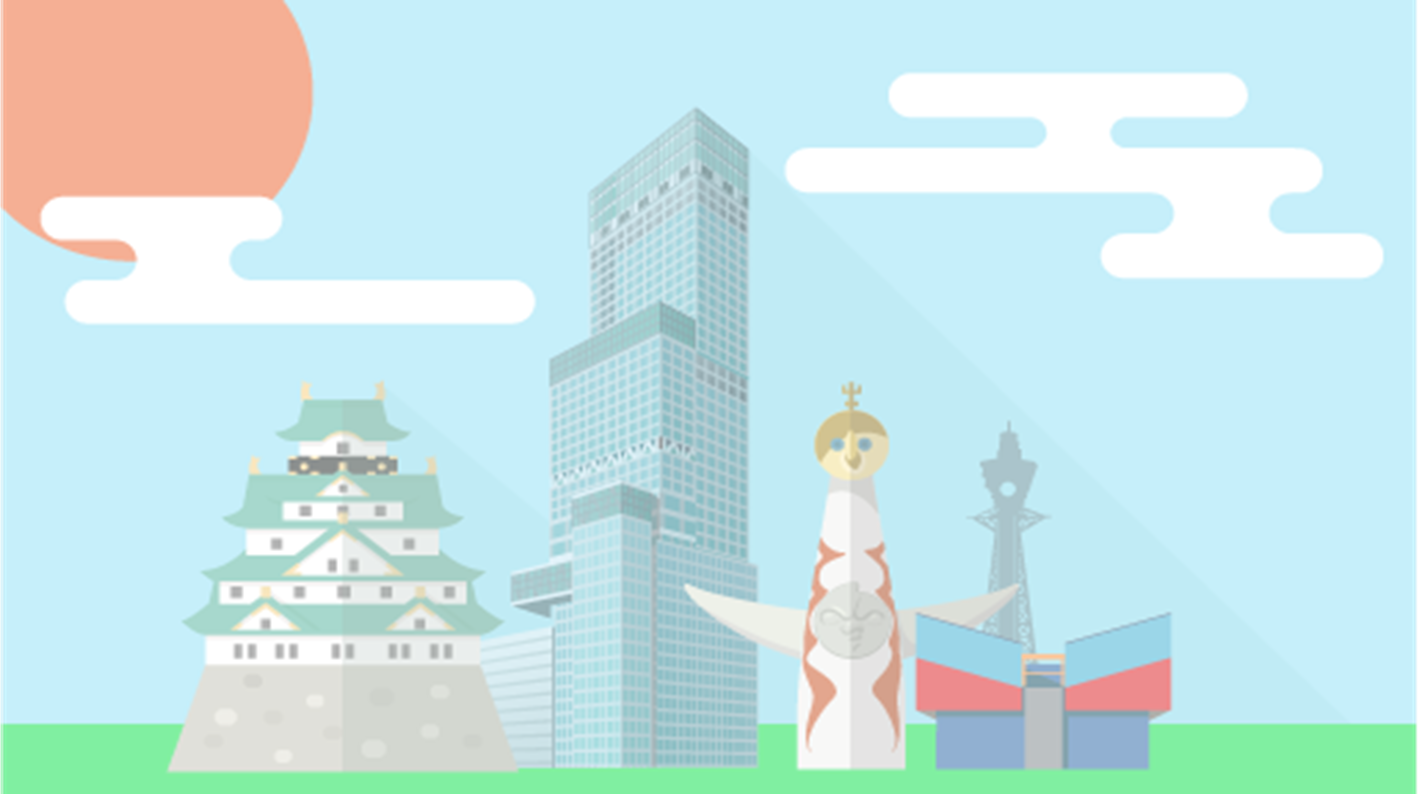 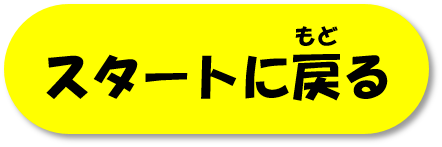 み
りつ
ぜんこく
全国のごみのリサイクル率を見てみよう！
ねんじてん
(2019年時点）
かい
い
い
じょうい
下位３位
上位３位
い
い
やまぐちけん
おおさかふ
45 位　大 阪 府　     １３.１％　　
 46 位　福 島 県　     １２.７％
 47 位　和 歌 山 県　 １２.２％
１位　山 口 県　     ３２.７％　　
  ２位　鳥 取 県　     ２９.２％
  ３位　岡 山 県　　  ２９.０％
い
い
とっとりけん
ふくしまけん
い
わかやまけん
い
おかやまけん
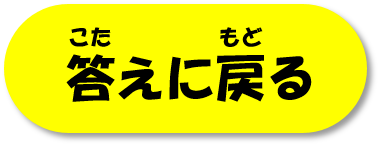 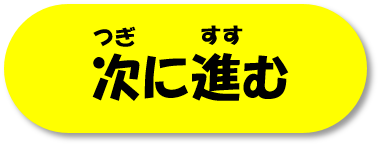 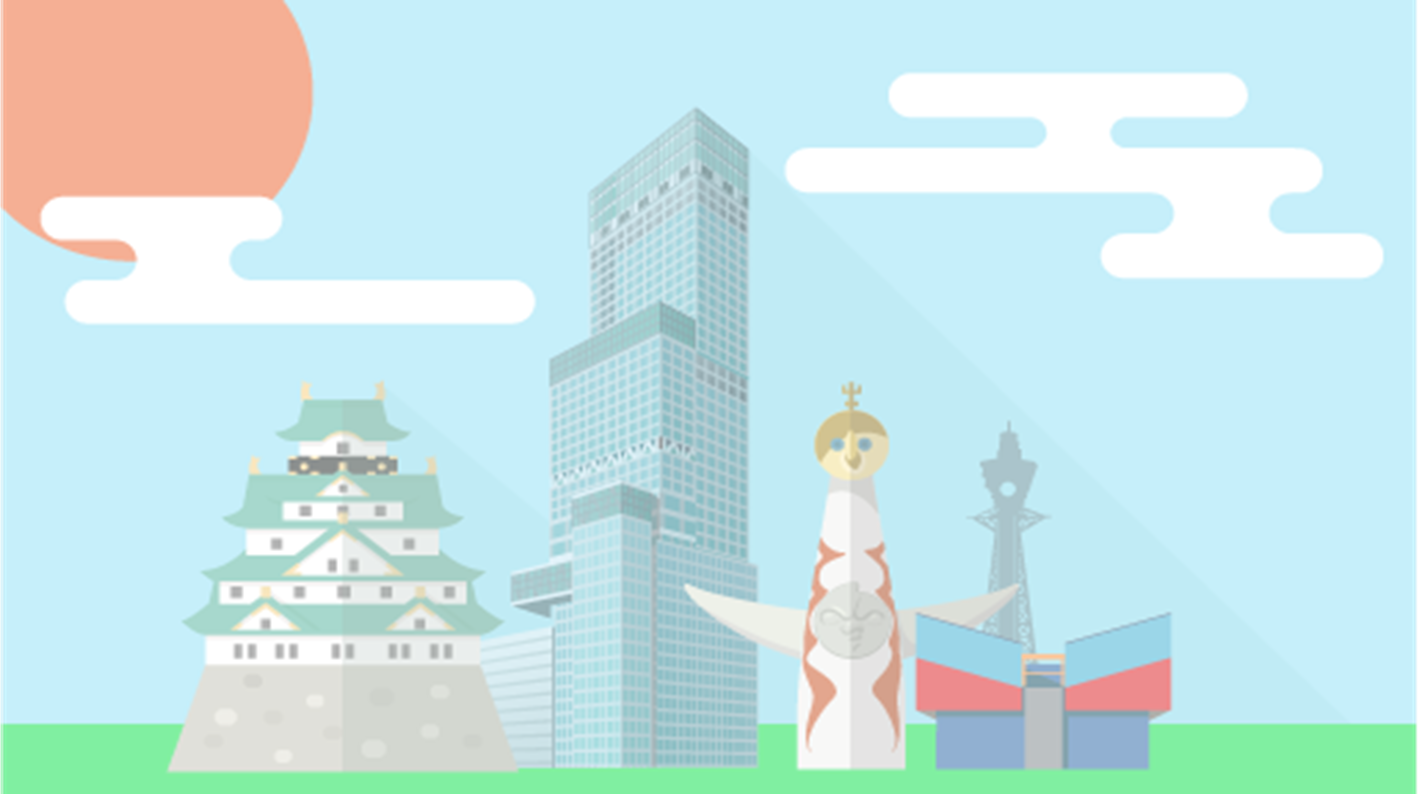 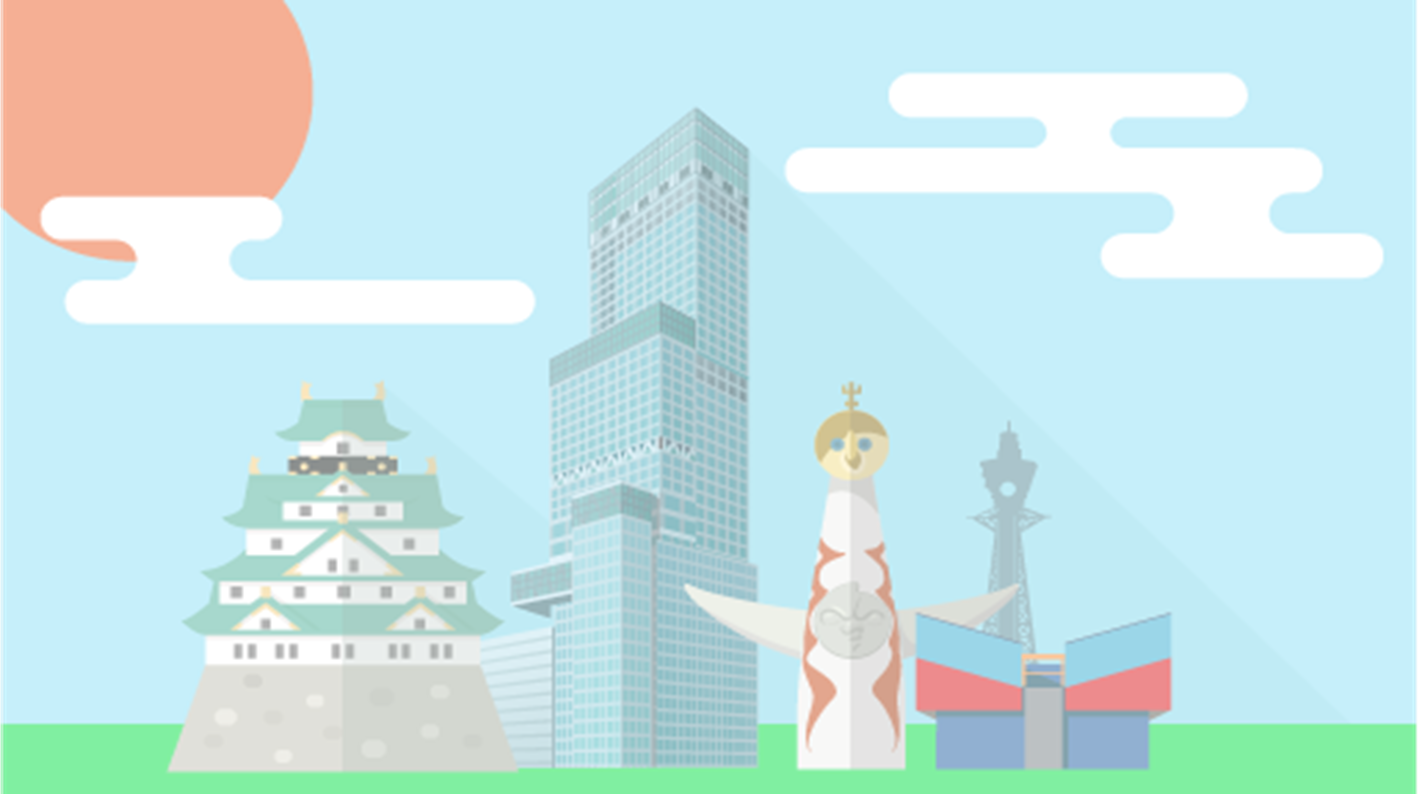 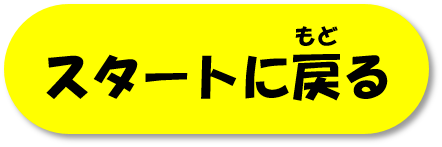 み
りつ
ぜんこく
全国のごみのリサイクル率を見てみよう！
ねんじてん
(2019年時点）
かい
い
い
じょうい
下位３位
上位３位
い
い
やまぐちけん
おおさかふ
45 位　大 阪 府　     １３.１％　　
 46 位　福 島 県　     １２.７％
 47 位　和 歌 山 県　 １２.２％
１位　山 口 県　     ３２.７％　　
  ２位　鳥 取 県　     ２９.２％
  ３位　岡 山 県　　  ２９.０％
い
い
とっとりけん
ふくしまけん
い
わかやまけん
い
おかやまけん
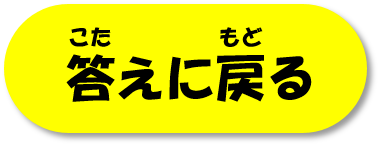 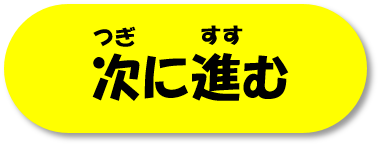 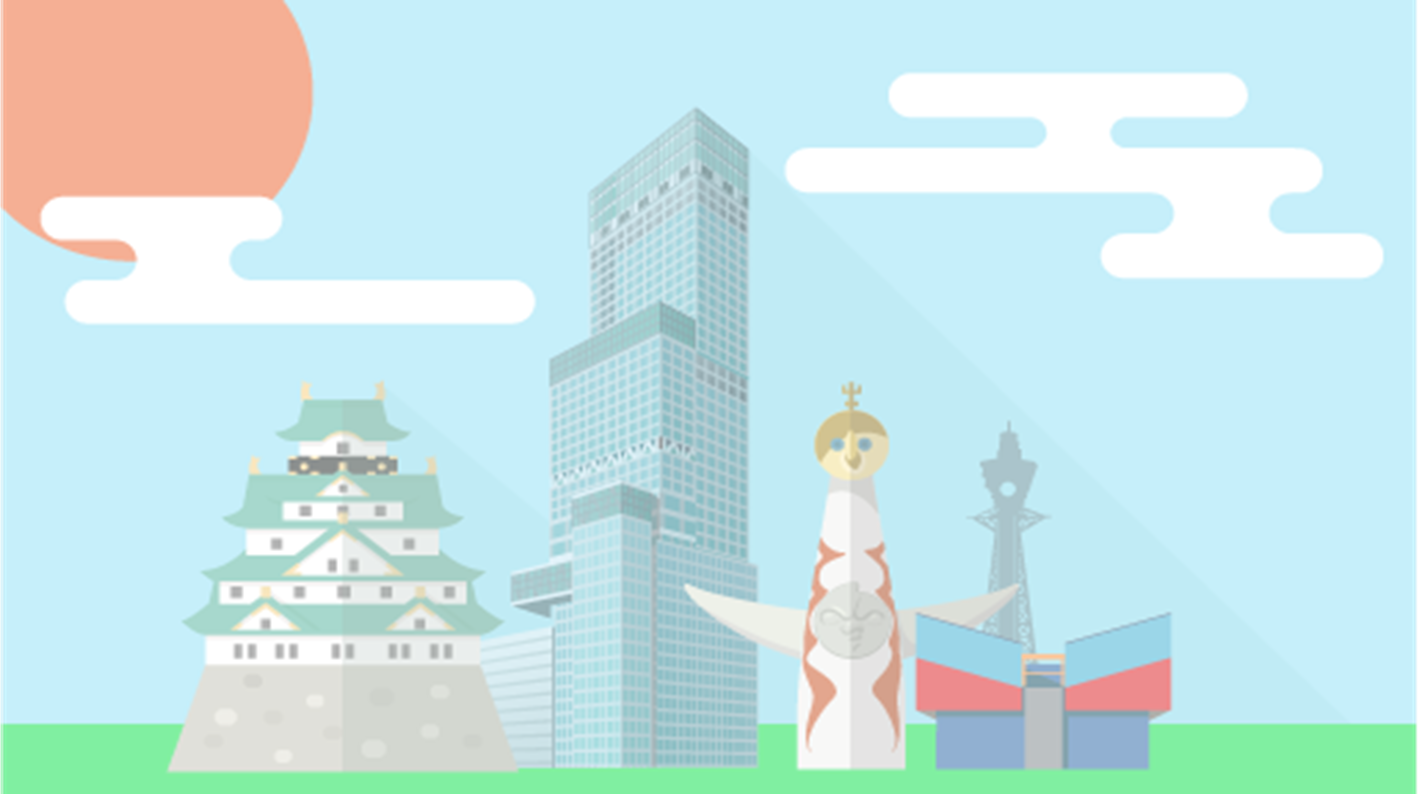 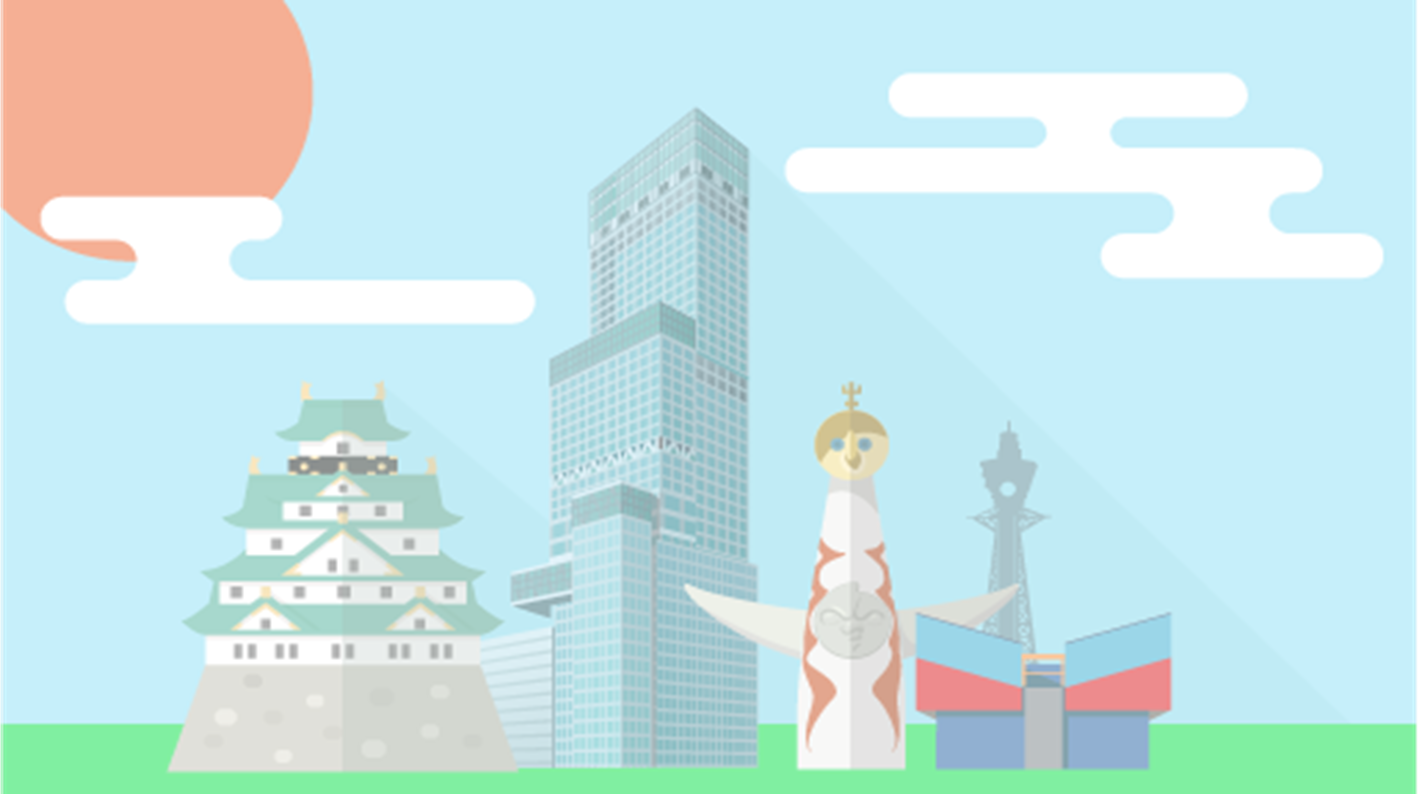 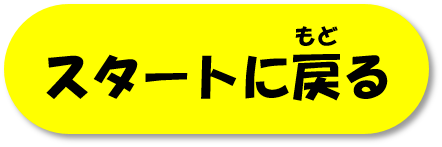 み
りつ
ぜんこく
全国のごみのリサイクル率を見てみよう！
ねんじてん
(2019年時点）
かい
い
い
じょうい
下位３位
上位３位
い
い
やまぐちけん
おおさかふ
45 位　大 阪 府　     １３.１％　　
 46 位　福 島 県　     １２.７％
 47 位　和 歌 山 県　 １２.２％
１位　山 口 県　     ３２.７％　　
  ２位　鳥 取 県　     ２９.２％
  ３位　岡 山 県　　  ２９.０％
い
い
とっとりけん
ふくしまけん
い
わかやまけん
い
おかやまけん
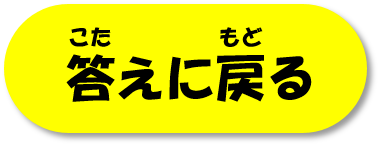 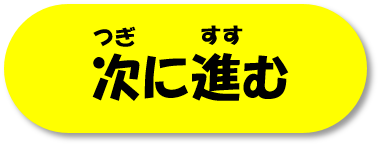 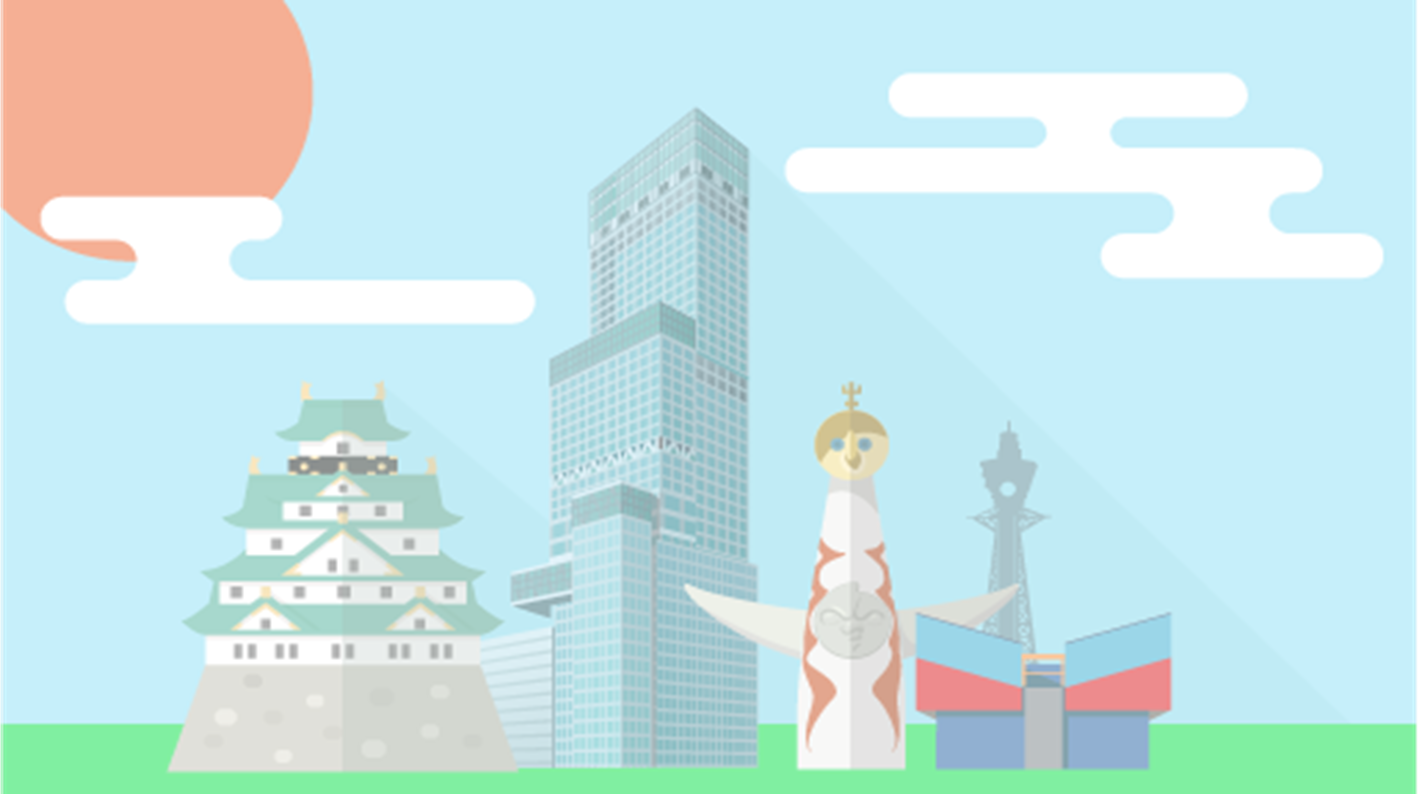 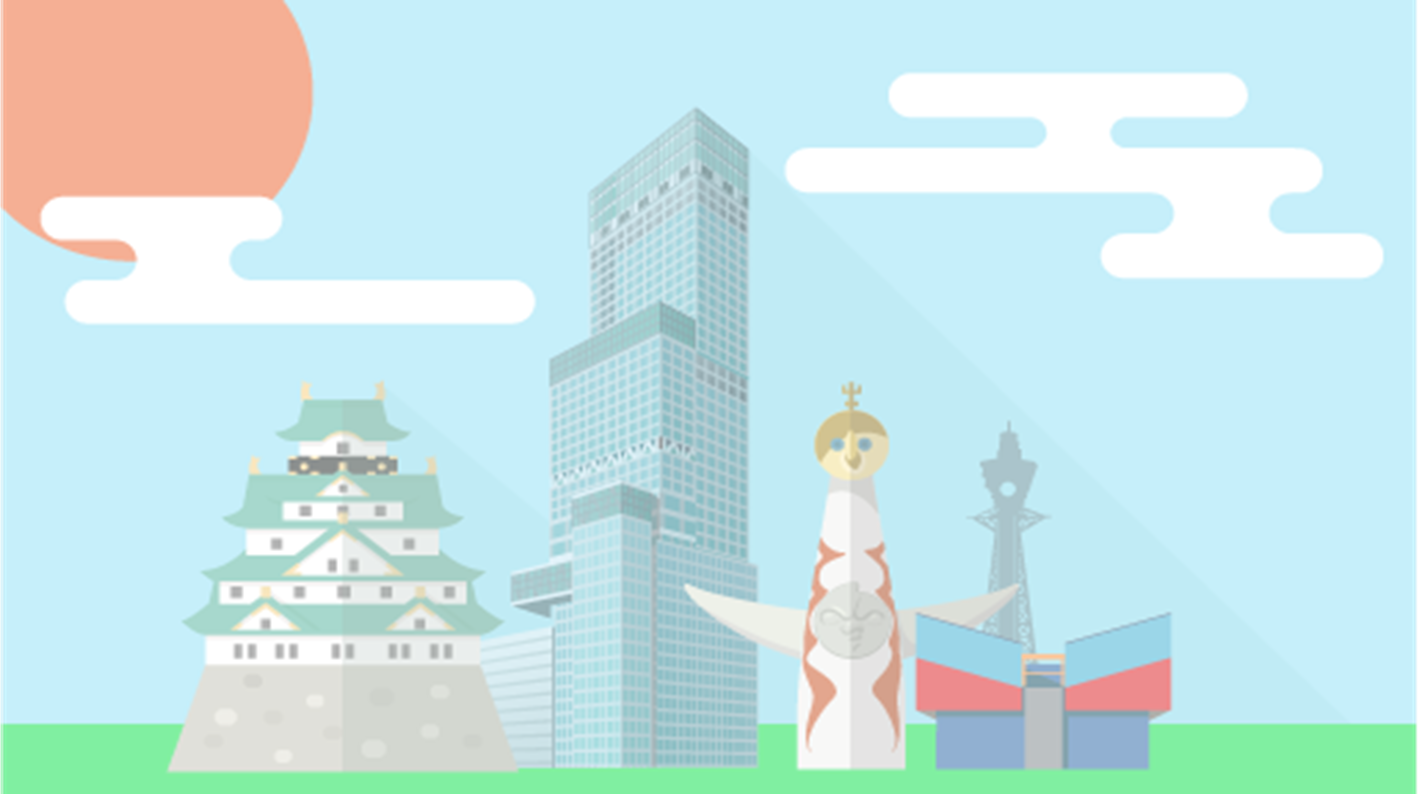 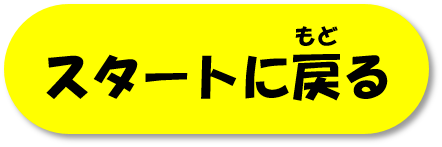 み
りつ
ぜんこく
全国のごみのリサイクル率を見てみよう！
ねんじてん
(2019年時点）
かい
い
い
じょうい
下位３位
上位３位
い
い
やまぐちけん
おおさかふ
45 位　大 阪 府　     １３.１％　　
 46 位　福 島 県　     １２.７％
 47 位　和 歌 山 県　 １２.２％
１位　山 口 県　     ３２.７％　　
  ２位　鳥 取 県　     ２９.２％
  ３位　岡 山 県　　  ２９.０％
い
い
とっとりけん
ふくしまけん
い
わかやまけん
い
おかやまけん
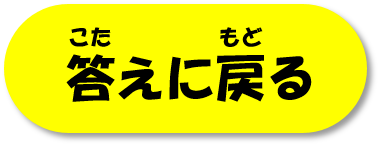 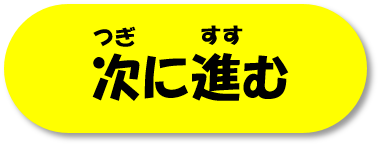 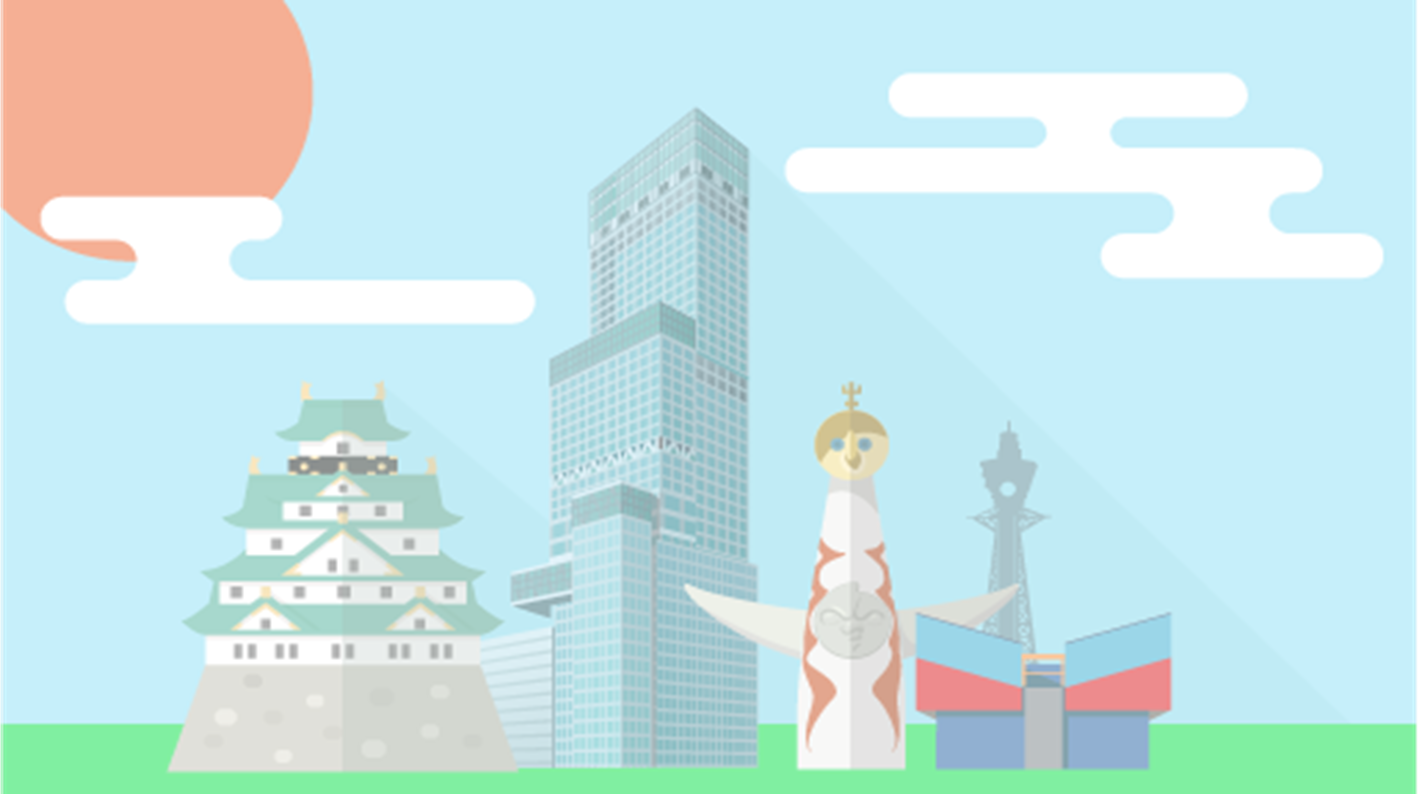 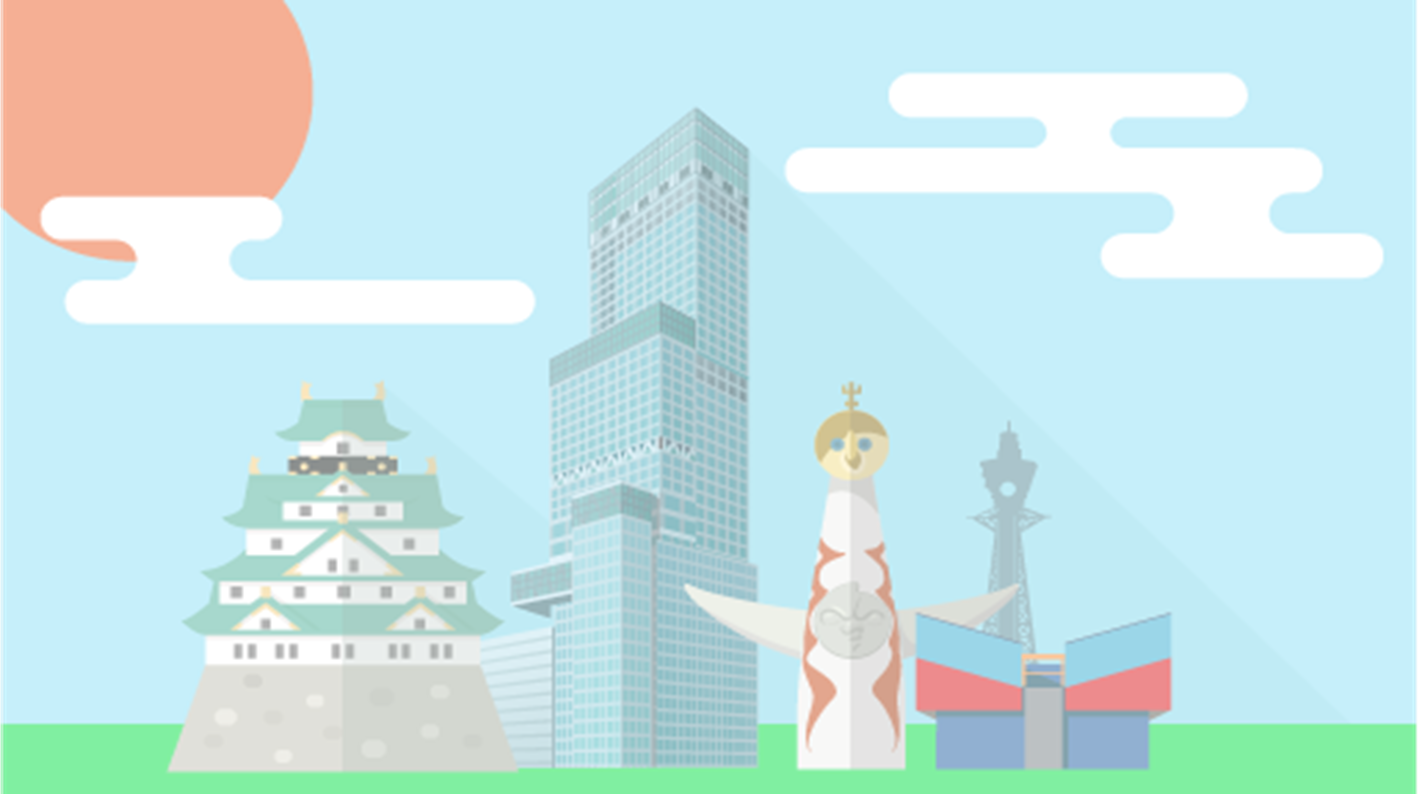 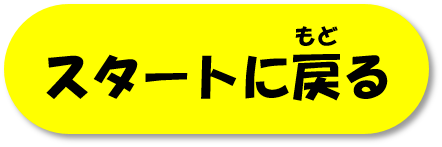 み
りつ
ぜんこく
全国のごみのリサイクル率を見てみよう！
ねんじてん
(2019年時点）
かい
い
い
じょうい
下位３位
上位３位
い
い
やまぐちけん
おおさかふ
45 位　大 阪 府　     １３.１％　　
 46 位　福 島 県　     １２.７％
 47 位　和 歌 山 県　 １２.２％
１位　山 口 県　     ３２.７％　　
  ２位　鳥 取 県　     ２９.２％
  ３位　岡 山 県　　  ２９.０％
い
い
とっとりけん
ふくしまけん
い
わかやまけん
い
おかやまけん
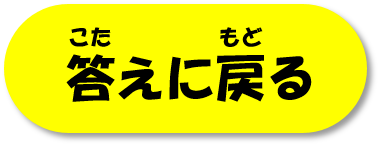 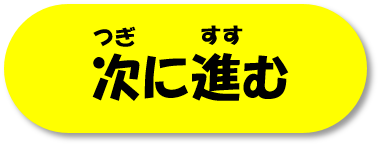 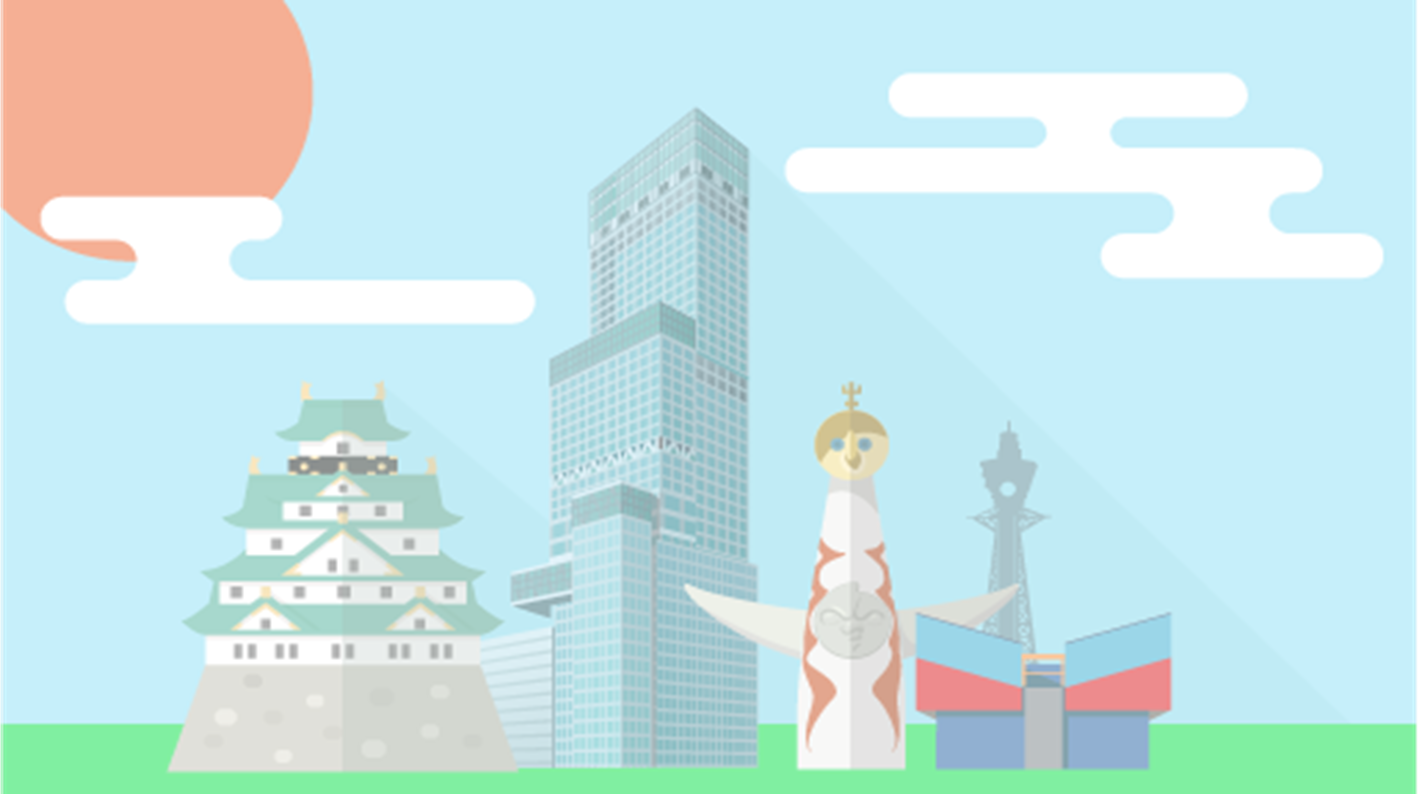 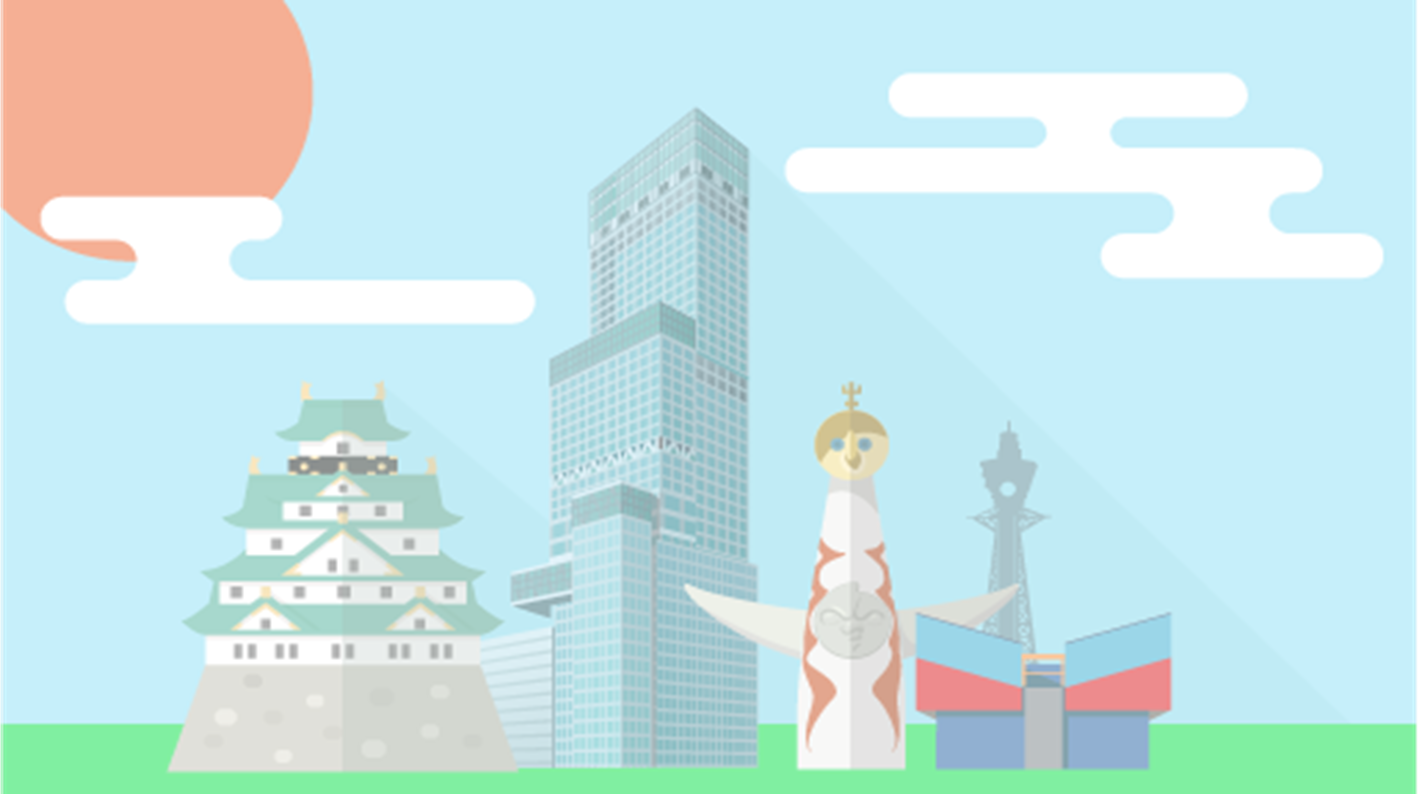 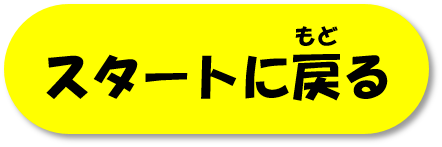 み
りつ
ぜんこく
全国のごみのリサイクル率を見てみよう！
ねんじてん
(2019年時点）
かい
い
い
じょうい
下位３位
上位３位
い
い
やまぐちけん
おおさかふ
45 位　大 阪 府　     １３.１％　　
 46 位　福 島 県　     １２.７％
 47 位　和 歌 山 県　 １２.２％
１位　山 口 県　     ３２.７％　　
  ２位　鳥 取 県　     ２９.２％
  ３位　岡 山 県　　  ２９.０％
い
い
とっとりけん
ふくしまけん
い
わかやまけん
い
おかやまけん
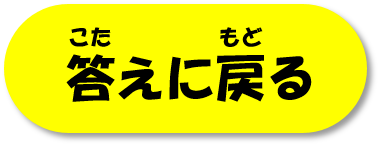 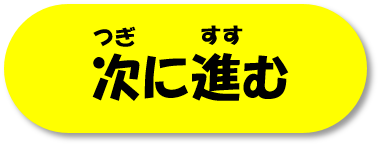 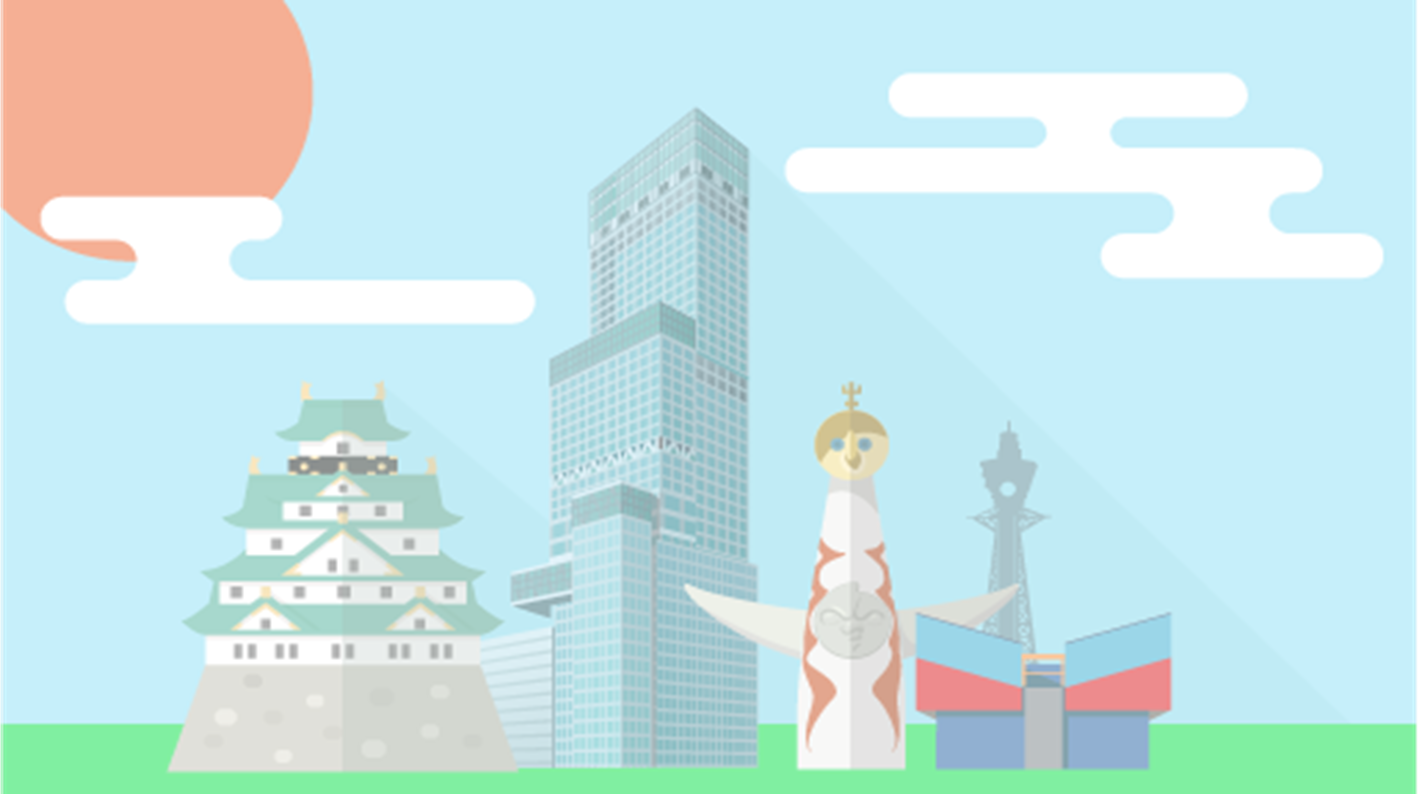 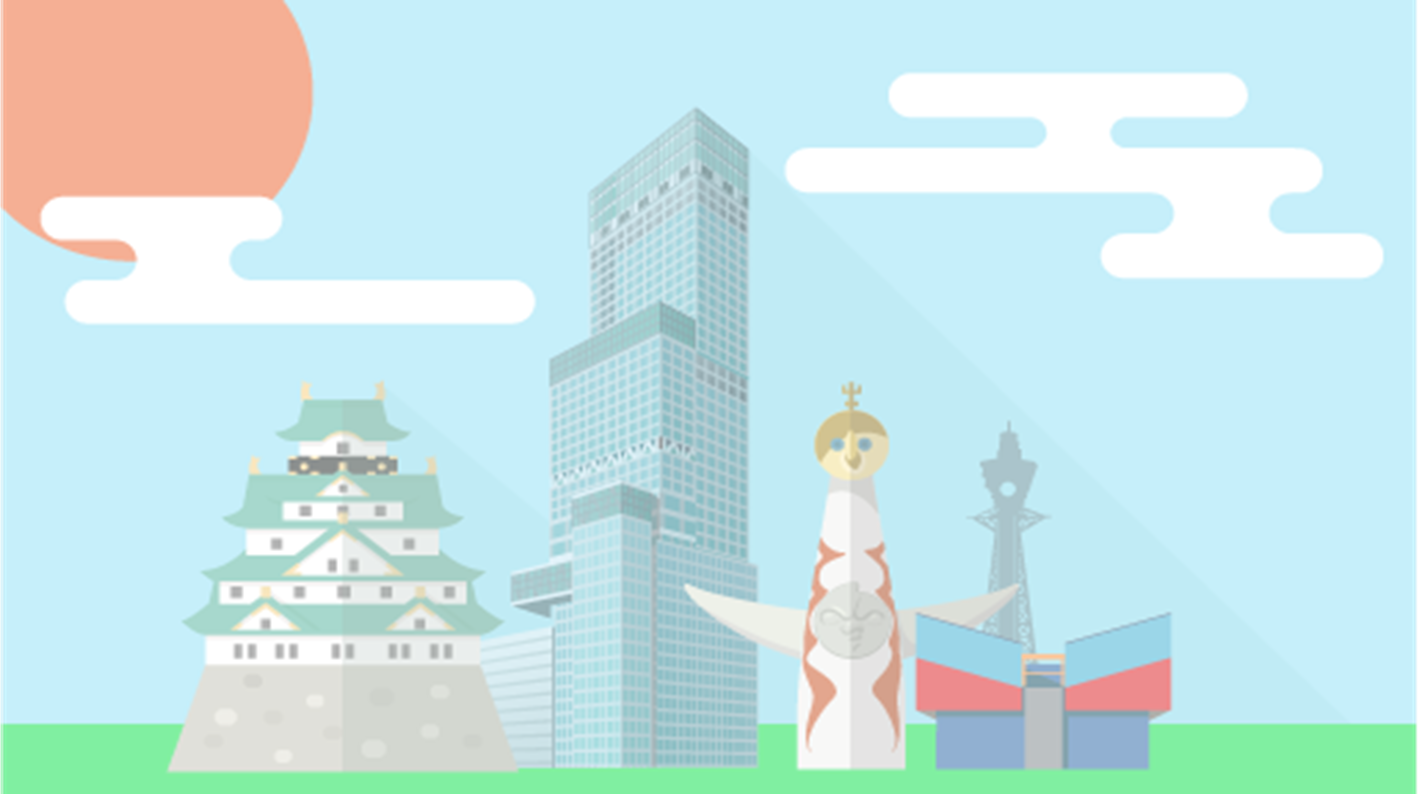 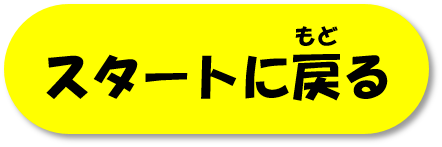 み
りつ
ぜんこく
全国のごみのリサイクル率を見てみよう！
ねんじてん
(2019年時点）
かい
い
い
じょうい
下位３位
上位３位
い
い
やまぐちけん
おおさかふ
45 位　大 阪 府　     １３.１％　　
 46 位　福 島 県　     １２.７％
 47 位　和 歌 山 県　 １２.２％
１位　山 口 県　     ３２.７％　　
  ２位　鳥 取 県　     ２９.２％
  ３位　岡 山 県　　  ２９.０％
い
い
とっとりけん
ふくしまけん
い
わかやまけん
い
おかやまけん
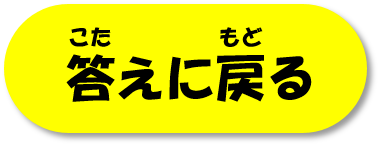 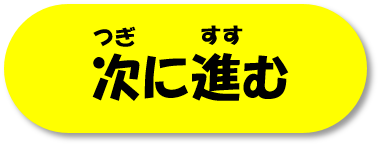 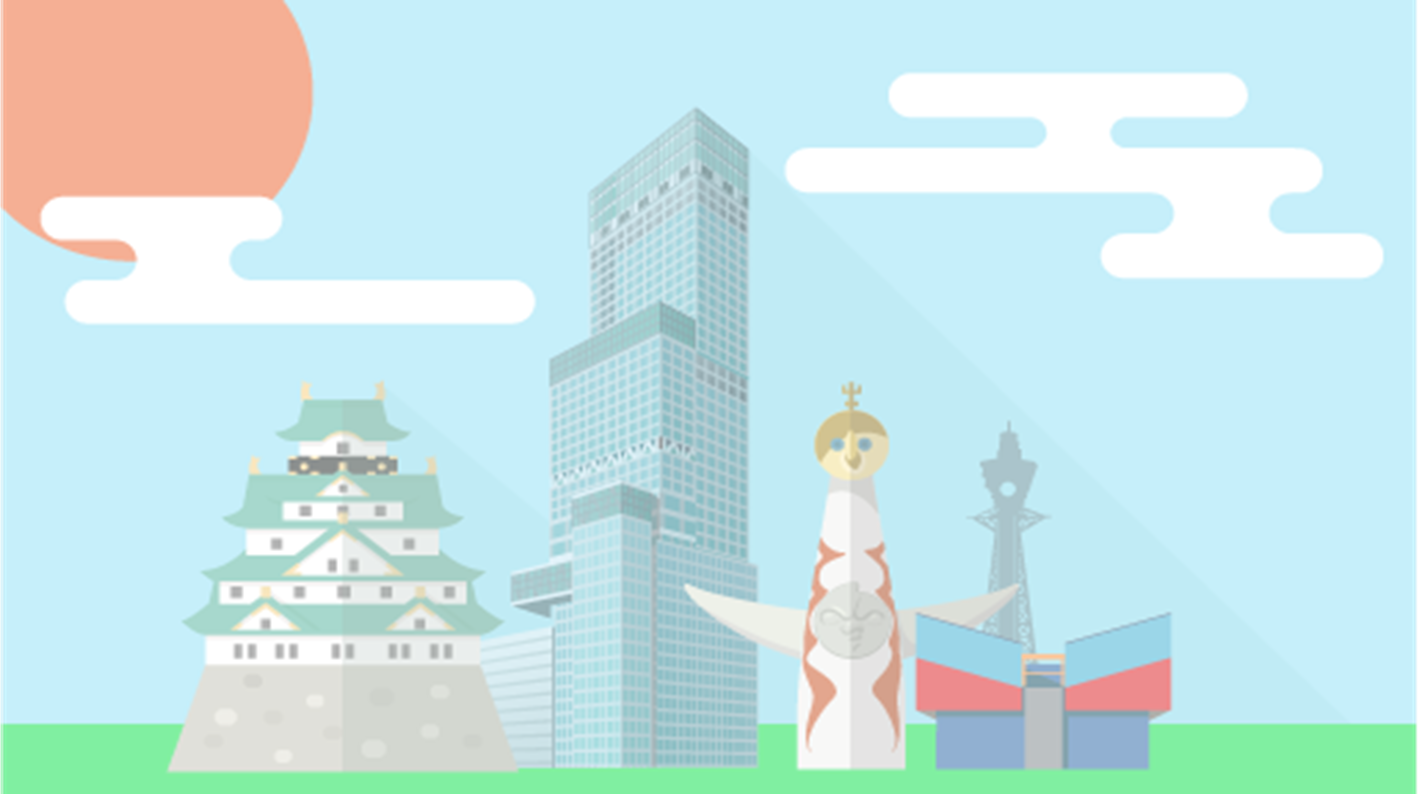 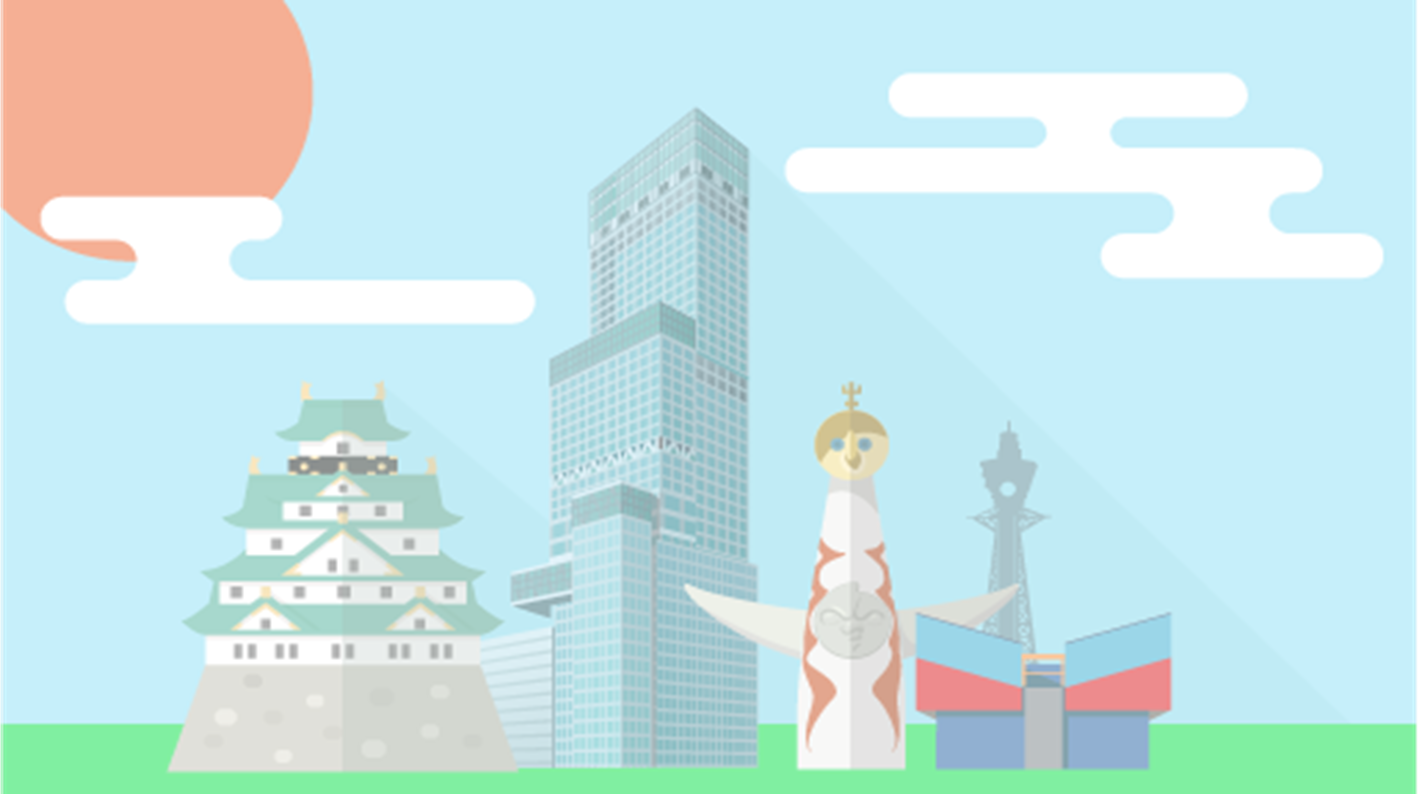 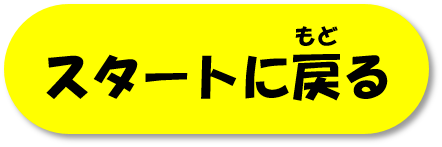 み
りつ
ぜんこく
全国のごみのリサイクル率を見てみよう！
ねんじてん
(2019年時点）
かい
い
い
じょうい
下位３位
上位３位
い
い
やまぐちけん
おおさかふ
45 位　大 阪 府　     １３.１％　　
 46 位　福 島 県　     １２.７％
 47 位　和 歌 山 県　 １２.２％
１位　山 口 県　     ３２.７％　　
  ２位　鳥 取 県　     ２９.２％
  ３位　岡 山 県　　  ２９.０％
い
い
とっとりけん
ふくしまけん
い
わかやまけん
い
おかやまけん
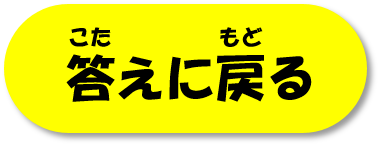 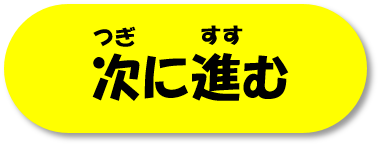 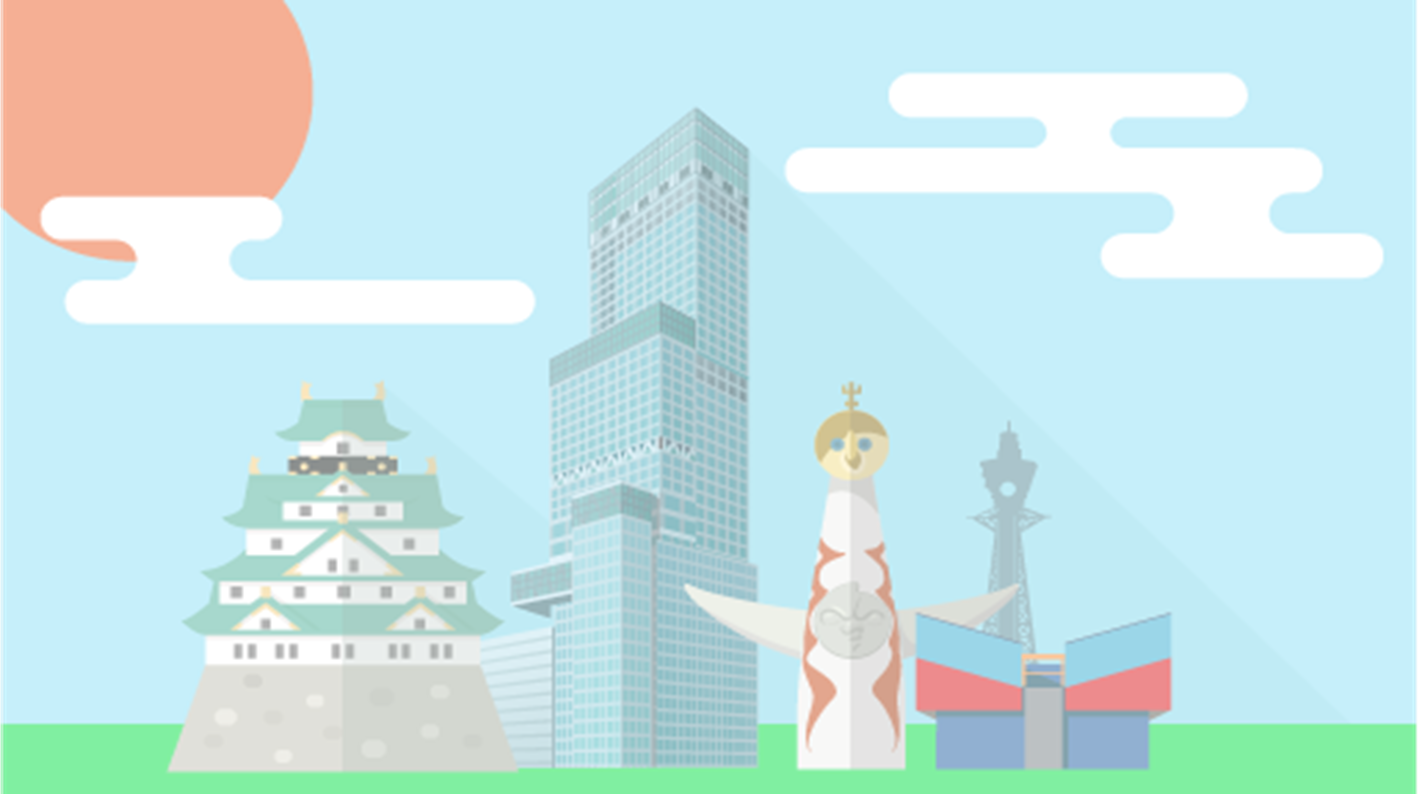 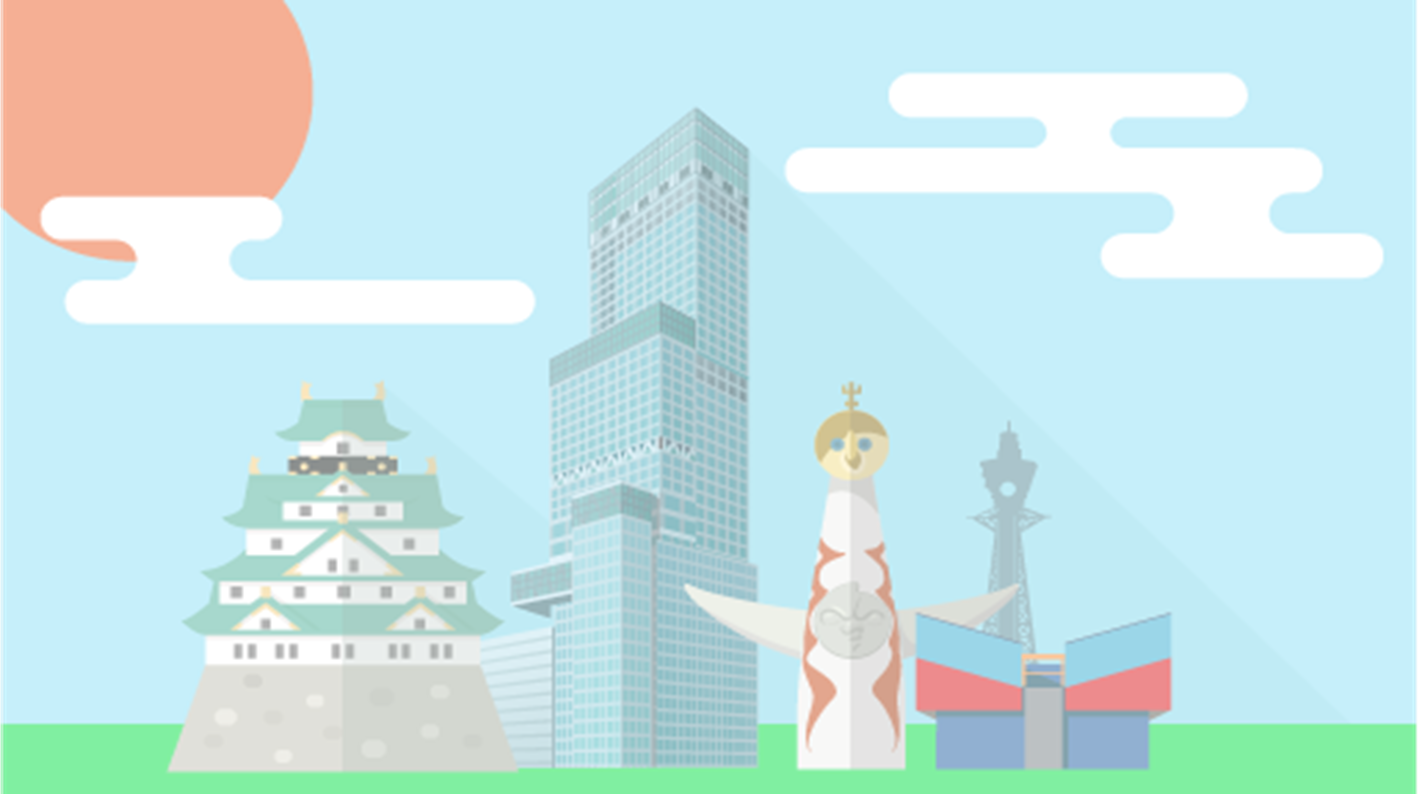 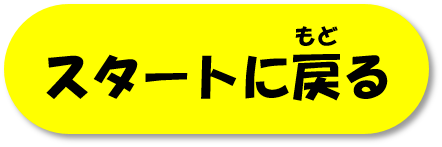 み
りつ
ぜんこく
全国のごみのリサイクル率を見てみよう！
ねんじてん
(2019年時点）
かい
い
い
じょうい
下位３位
上位３位
い
い
やまぐちけん
おおさかふ
45 位　大 阪 府　     １３.１％　　
 46 位　福 島 県　     １２.７％
 47 位　和 歌 山 県　 １２.２％
１位　山 口 県　     ３２.７％　　
  ２位　鳥 取 県　     ２９.２％
  ３位　岡 山 県　　  ２９.０％
い
い
とっとりけん
ふくしまけん
い
わかやまけん
い
おかやまけん
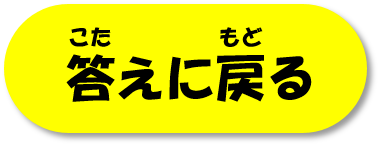 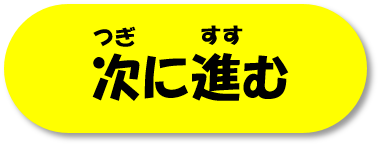 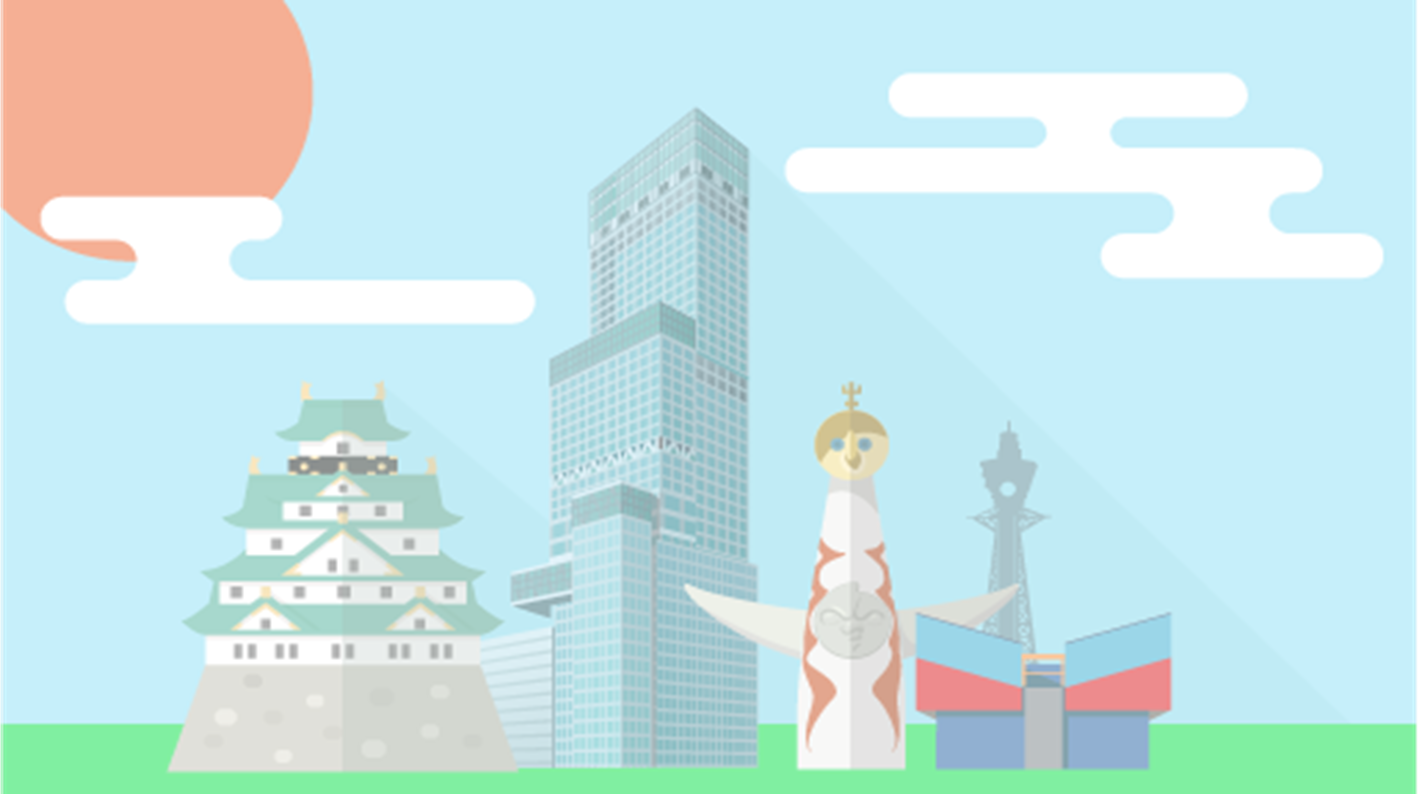 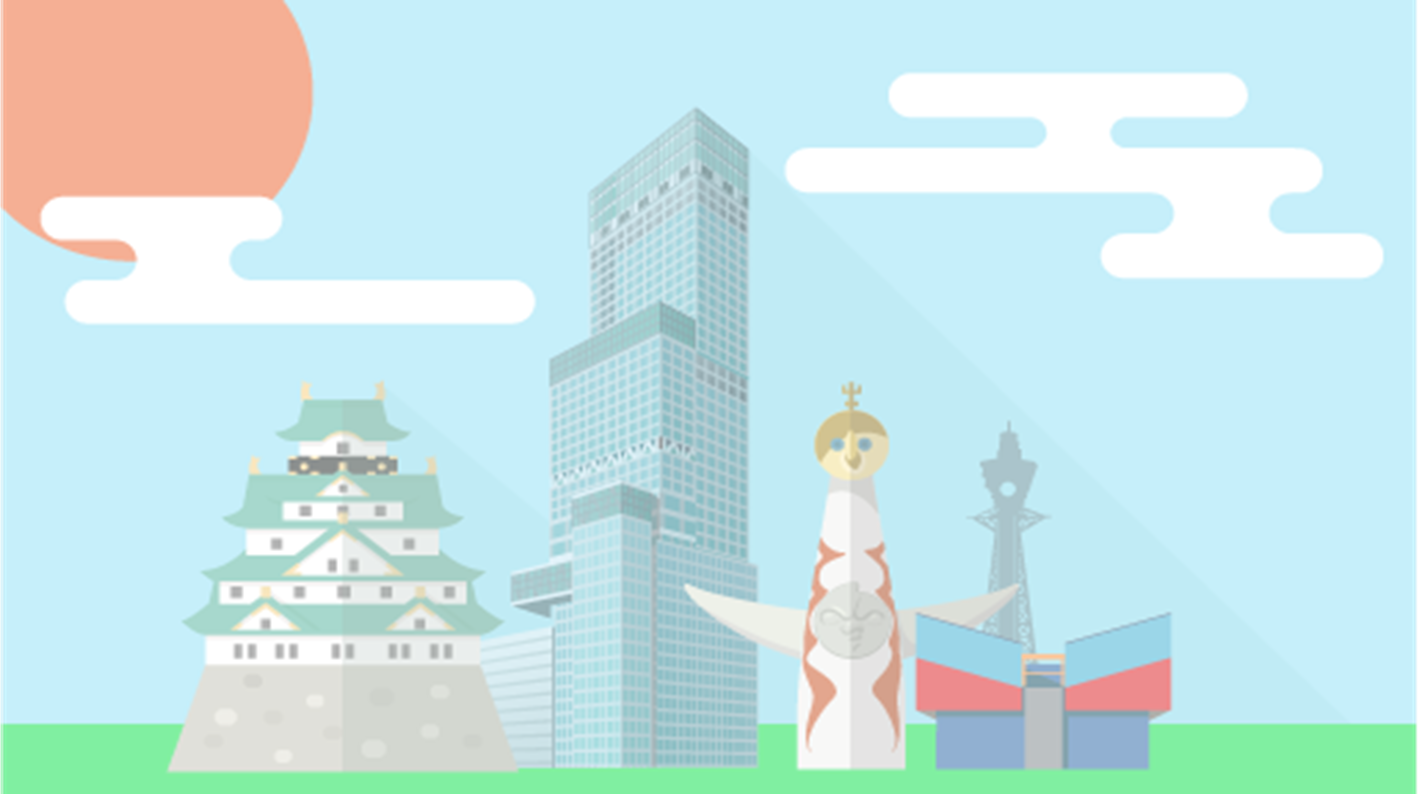 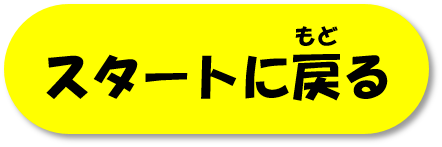 み
りつ
ぜんこく
全国のごみのリサイクル率を見てみよう！
ねんじてん
(2019年時点）
かい
い
い
じょうい
下位３位
上位３位
い
い
やまぐちけん
おおさかふ
45 位　大 阪 府　     １３.１％　　
 46 位　福 島 県　     １２.７％
 47 位　和 歌 山 県　 １２.２％
１位　山 口 県　     ３２.７％　　
  ２位　鳥 取 県　     ２９.２％
  ３位　岡 山 県　　  ２９.０％
い
い
とっとりけん
ふくしまけん
い
わかやまけん
い
おかやまけん
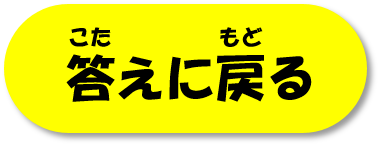 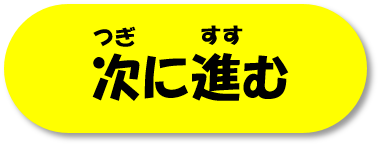 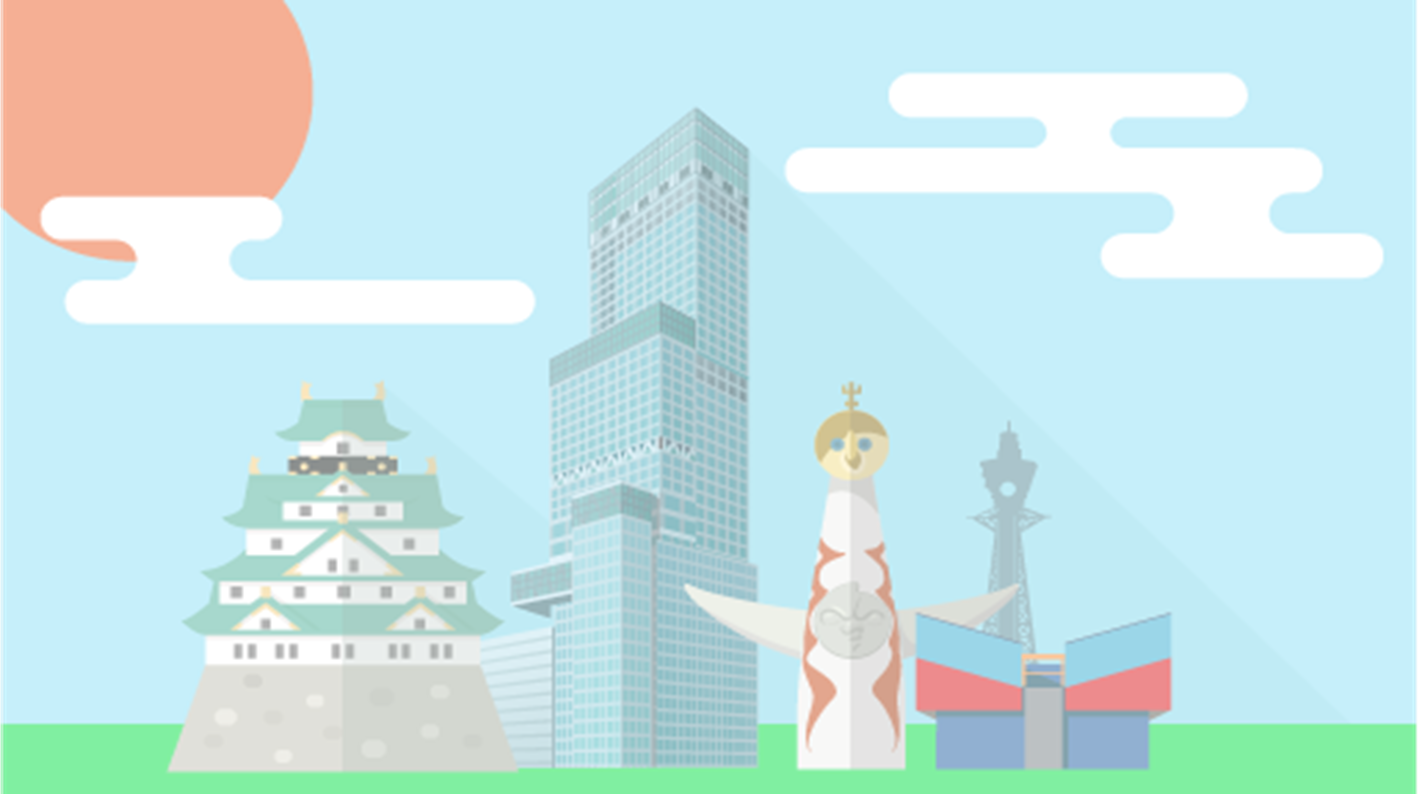 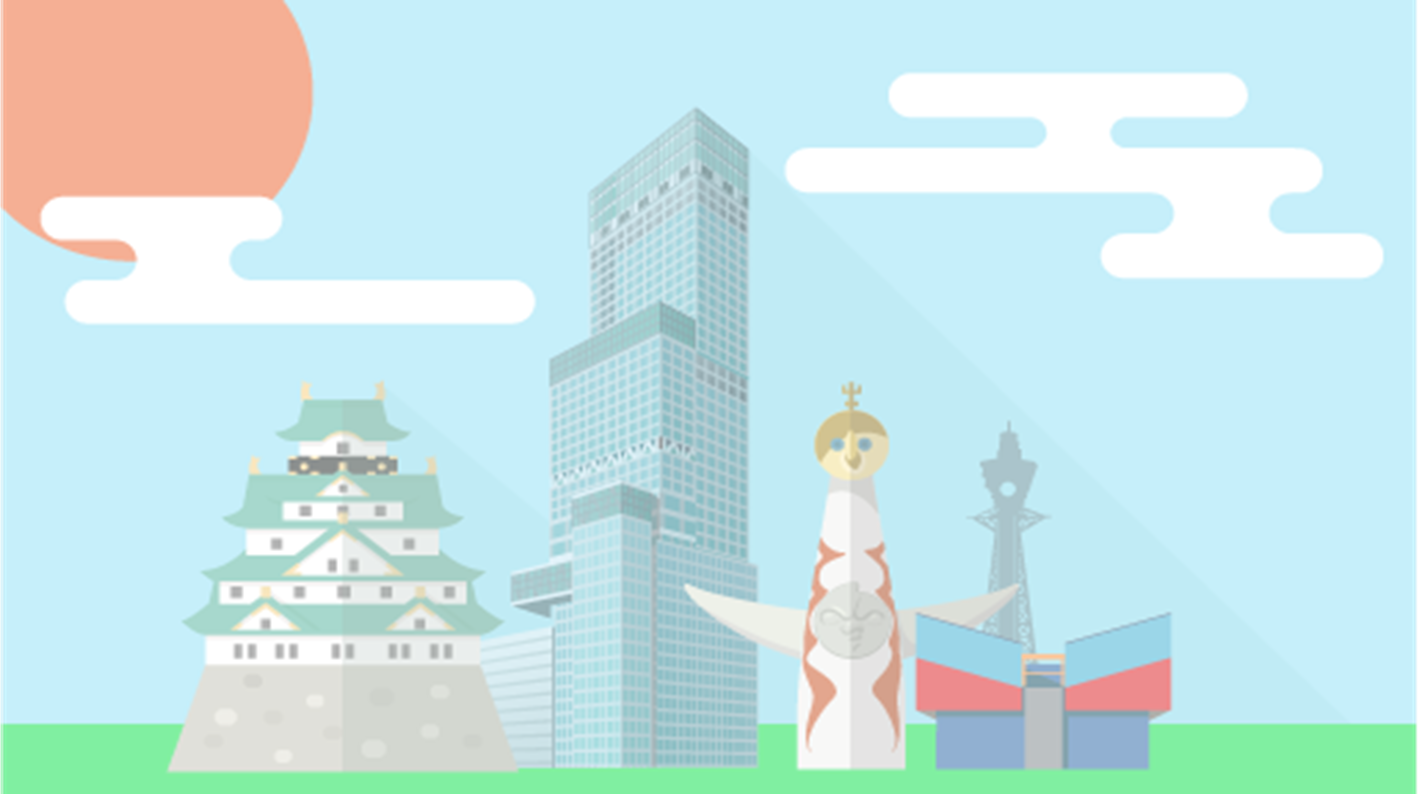 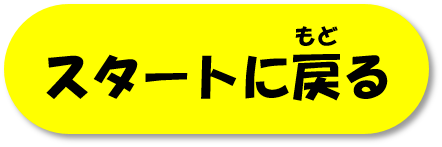 み
りつ
ぜんこく
全国のごみのリサイクル率を見てみよう！
ねんじてん
(2019年時点）
かい
い
い
じょうい
下位３位
上位３位
い
い
やまぐちけん
おおさかふ
45 位　大 阪 府　     １３.１％　　
 46 位　福 島 県　     １２.７％
 47 位　和 歌 山 県　 １２.２％
１位　山 口 県　     ３２.７％　　
  ２位　鳥 取 県　     ２９.２％
  ３位　岡 山 県　　  ２９.０％
い
い
とっとりけん
ふくしまけん
い
わかやまけん
い
おかやまけん
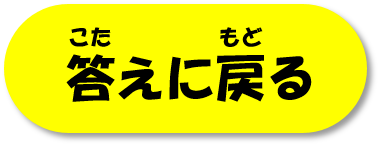 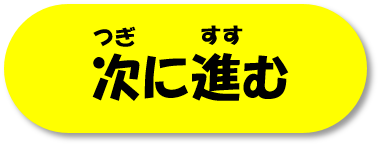 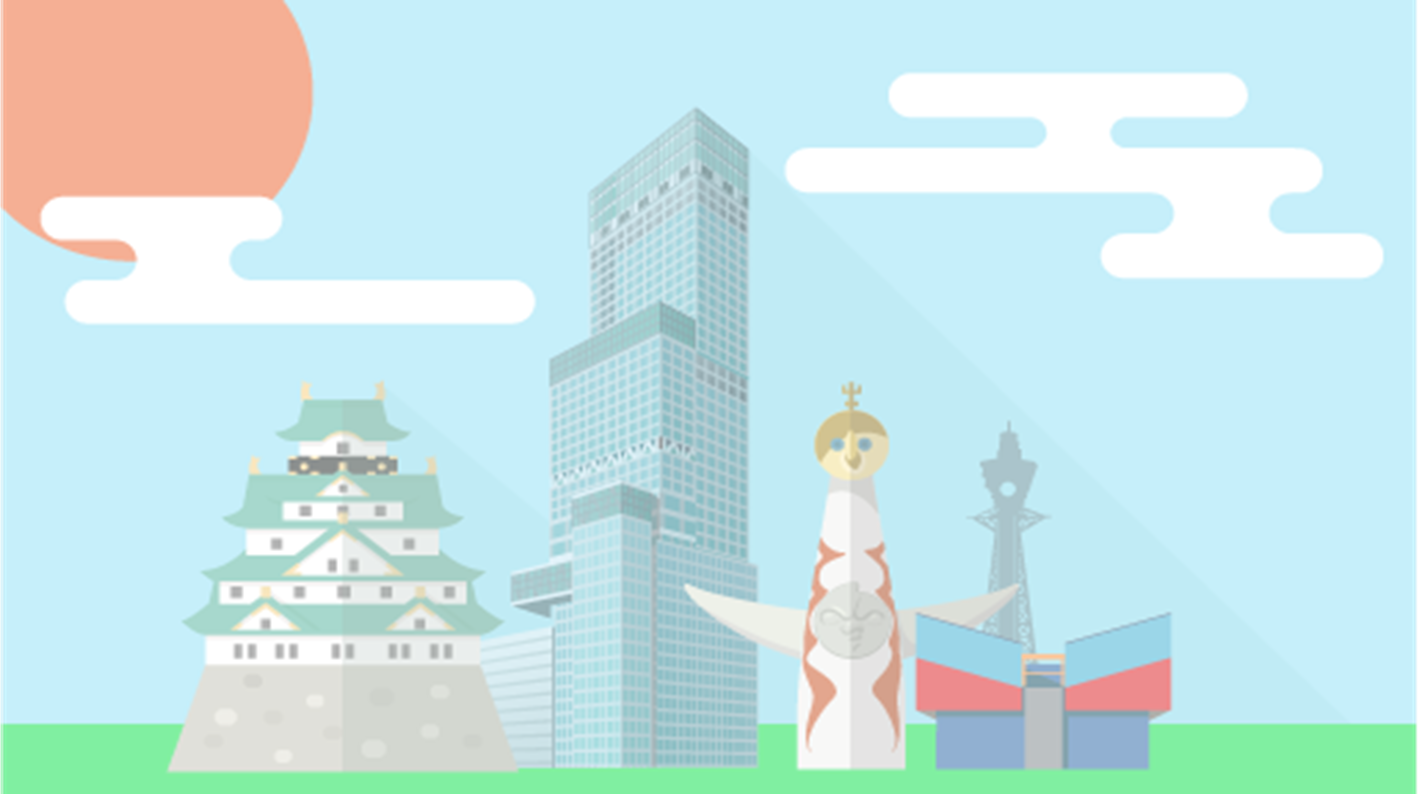 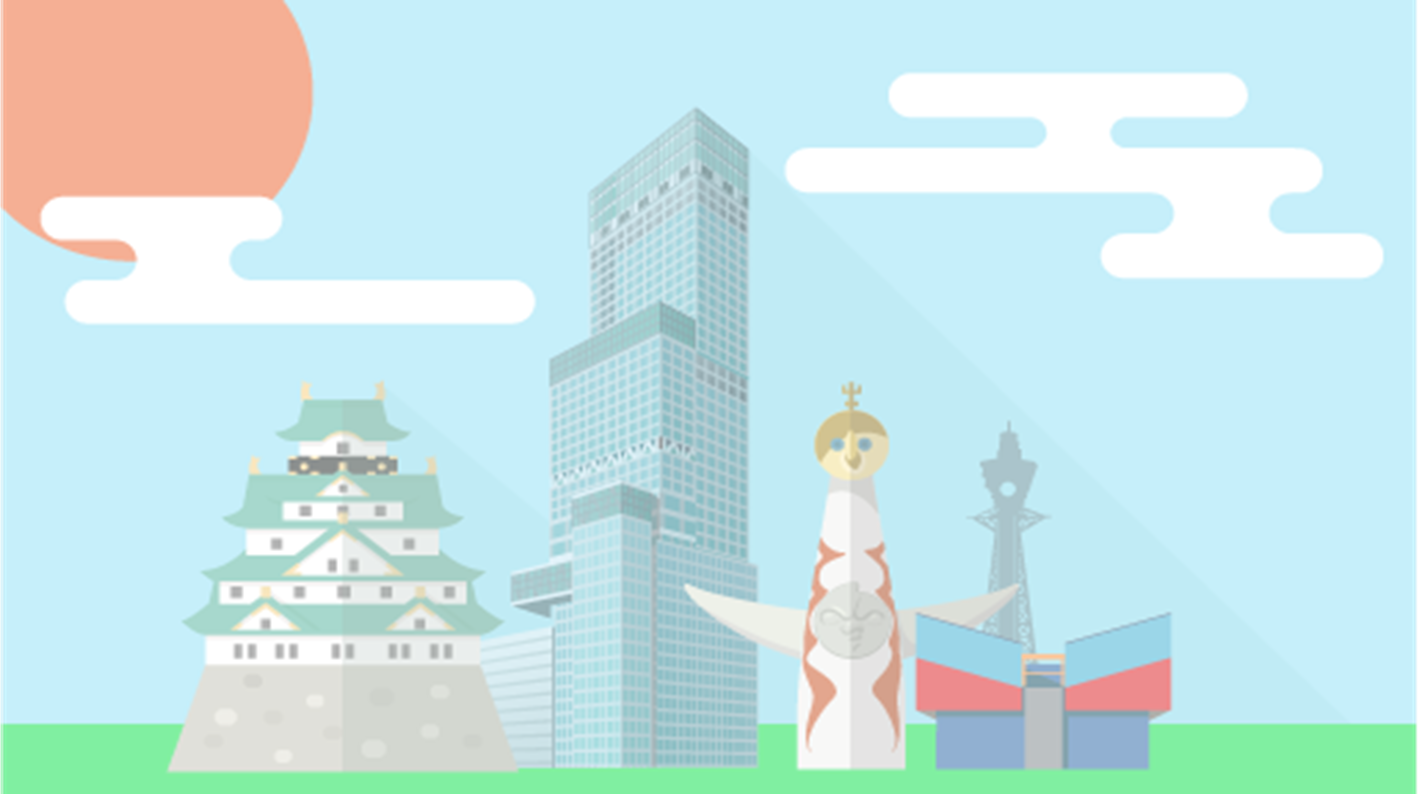 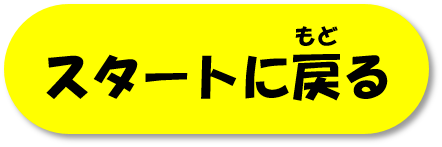 み
りつ
ぜんこく
全国のごみのリサイクル率を見てみよう！
ねんじてん
(2019年時点）
かい
い
い
じょうい
下位３位
上位３位
い
い
やまぐちけん
おおさかふ
45 位　大 阪 府　     １３.１％　　
 46 位　福 島 県　     １２.７％
 47 位　和 歌 山 県　 １２.２％
１位　山 口 県　     ３２.７％　　
  ２位　鳥 取 県　     ２９.２％
  ３位　岡 山 県　　  ２９.０％
い
い
とっとりけん
ふくしまけん
い
わかやまけん
い
おかやまけん
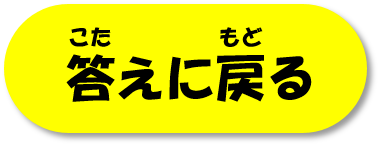 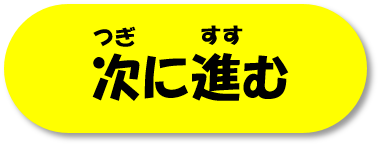 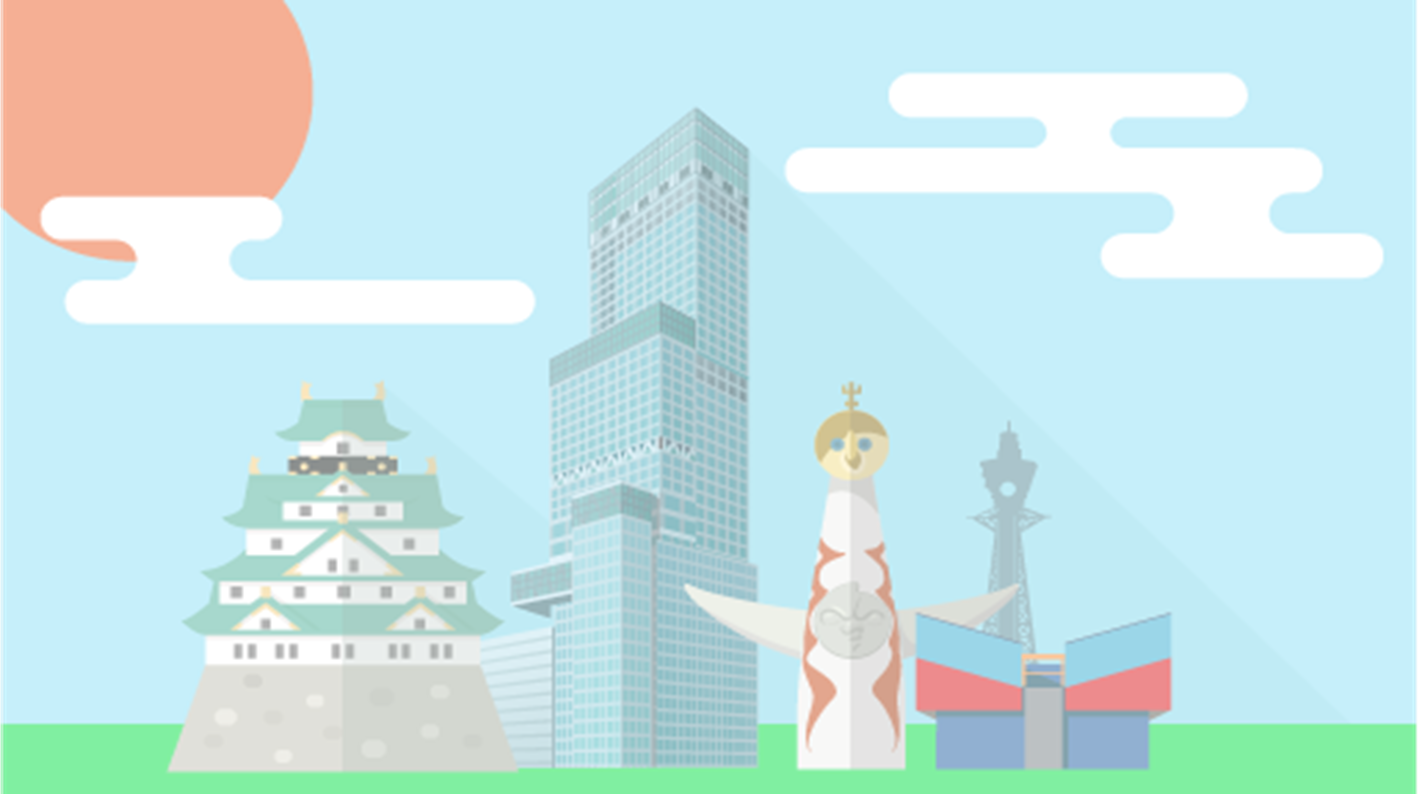 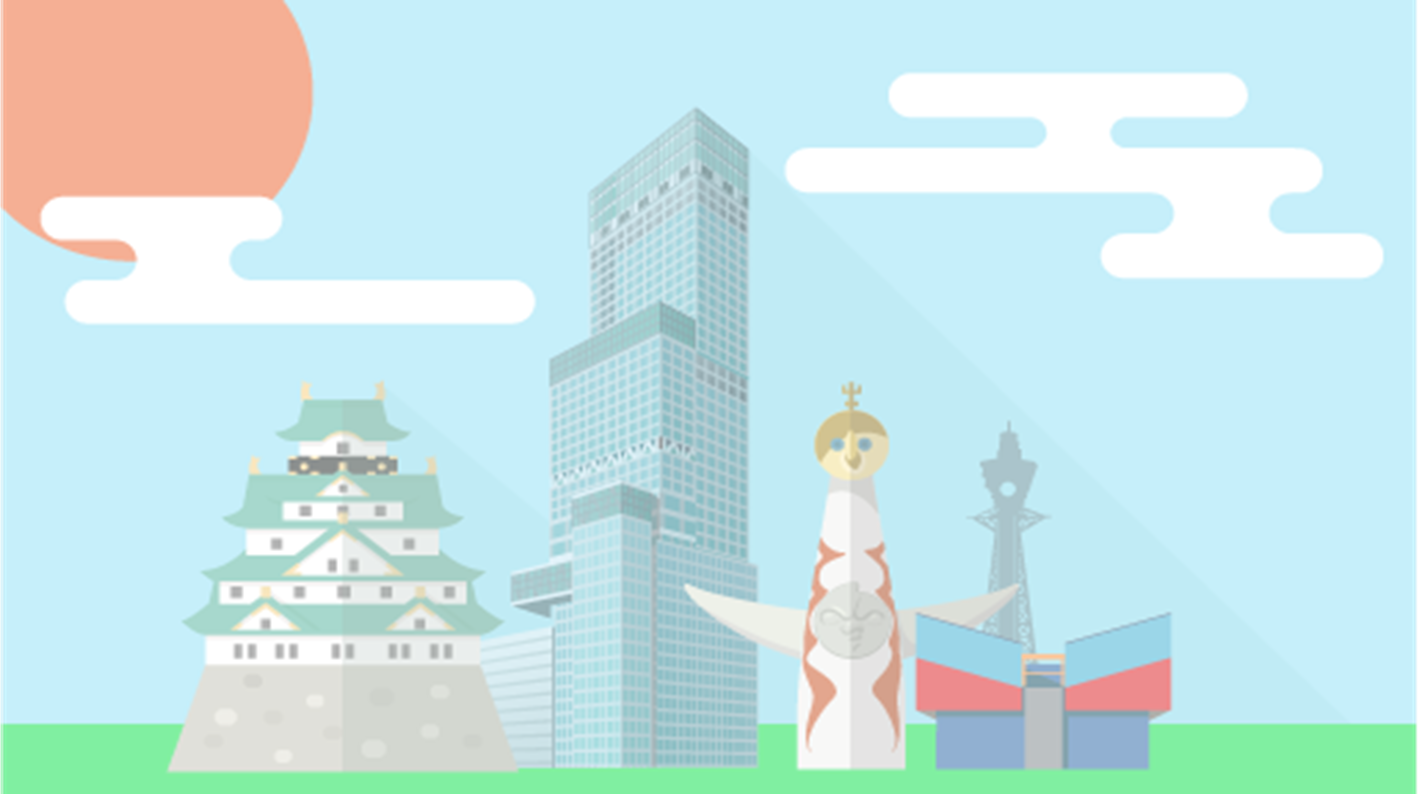 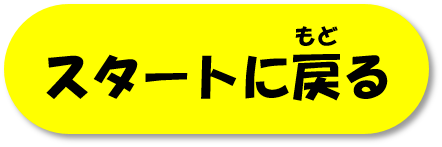 み
りつ
ぜんこく
全国のごみのリサイクル率を見てみよう！
ねんじてん
(2019年時点）
かい
い
い
じょうい
下位３位
上位３位
い
い
やまぐちけん
おおさかふ
45 位　大 阪 府　     １３.１％　　
 46 位　福 島 県　     １２.７％
 47 位　和 歌 山 県　 １２.２％
１位　山 口 県　     ３２.７％　　
  ２位　鳥 取 県　     ２９.２％
  ３位　岡 山 県　　  ２９.０％
い
い
とっとりけん
ふくしまけん
い
わかやまけん
い
おかやまけん
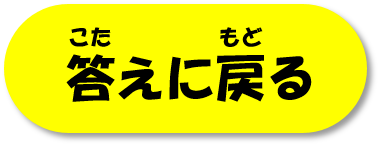 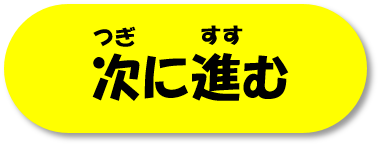 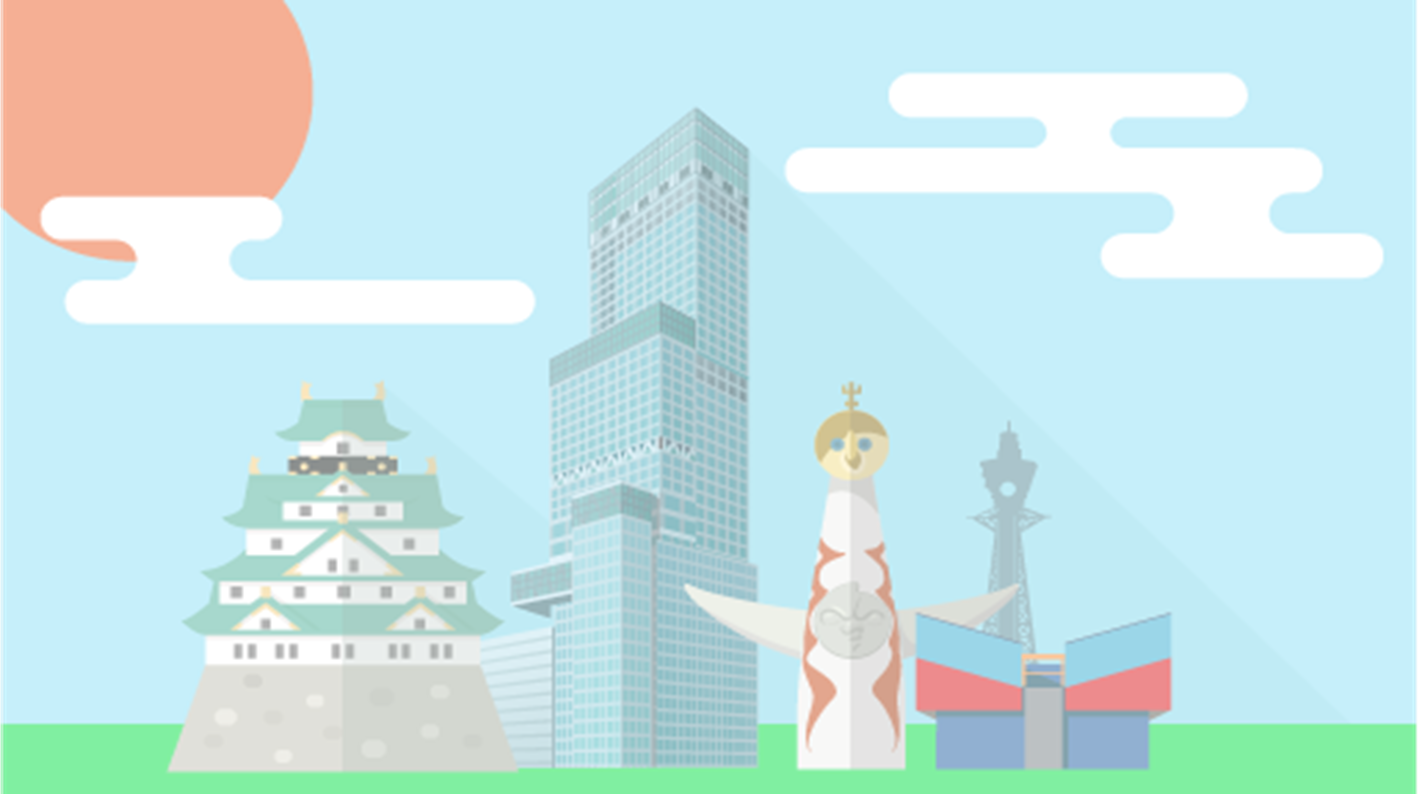 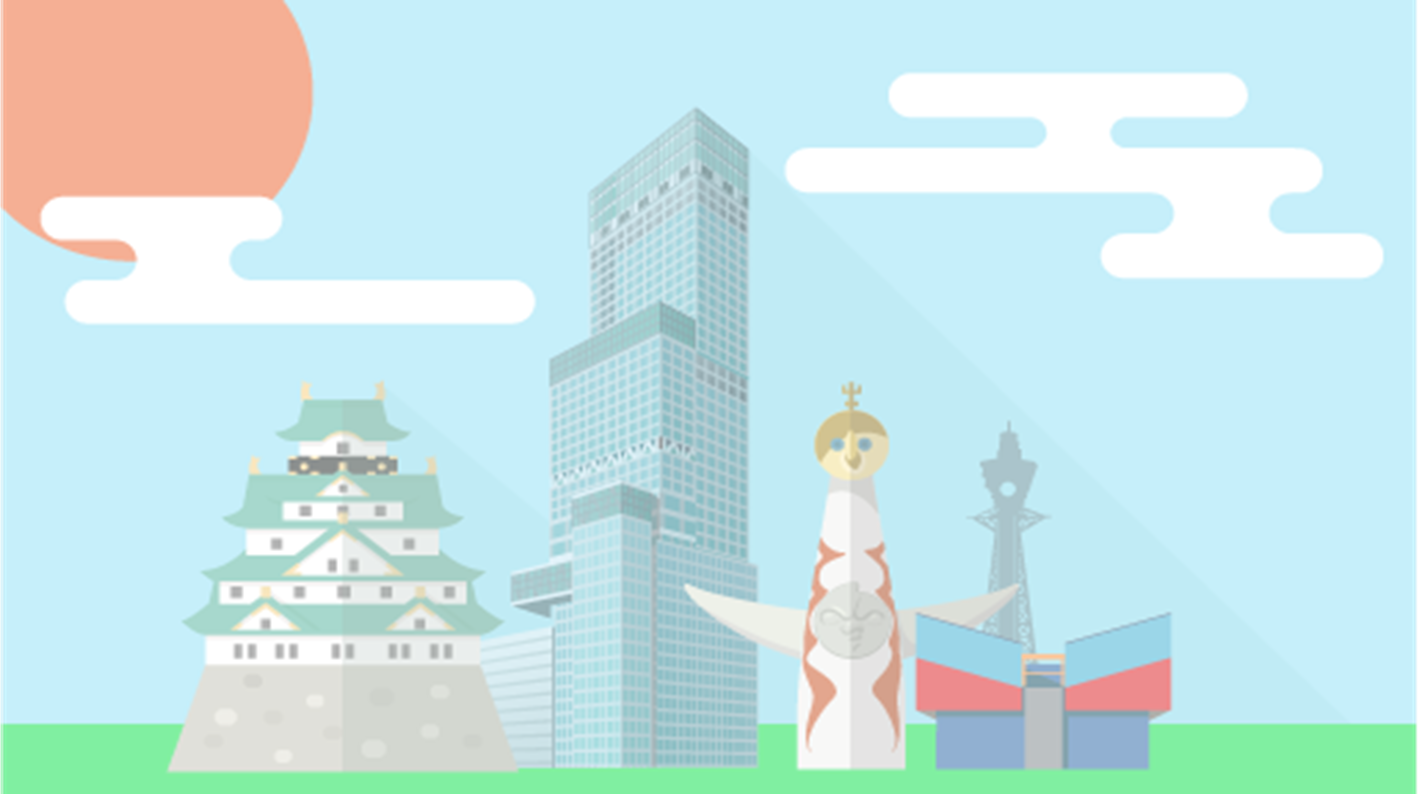 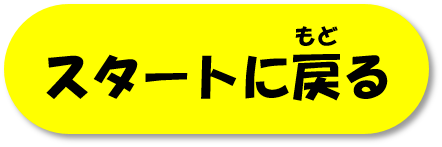 み
りつ
ぜんこく
全国のごみのリサイクル率を見てみよう！
ねんじてん
(2019年時点）
かい
い
い
じょうい
下位３位
上位３位
い
い
やまぐちけん
おおさかふ
45 位　大 阪 府　     １３.１％　　
 46 位　福 島 県　     １２.７％
 47 位　和 歌 山 県　 １２.２％
１位　山 口 県　     ３２.７％　　
  ２位　鳥 取 県　     ２９.２％
  ３位　岡 山 県　　  ２９.０％
い
い
とっとりけん
ふくしまけん
い
わかやまけん
い
おかやまけん
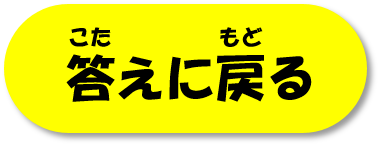 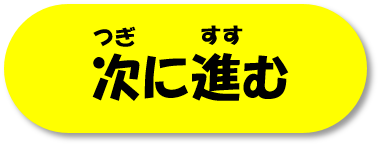 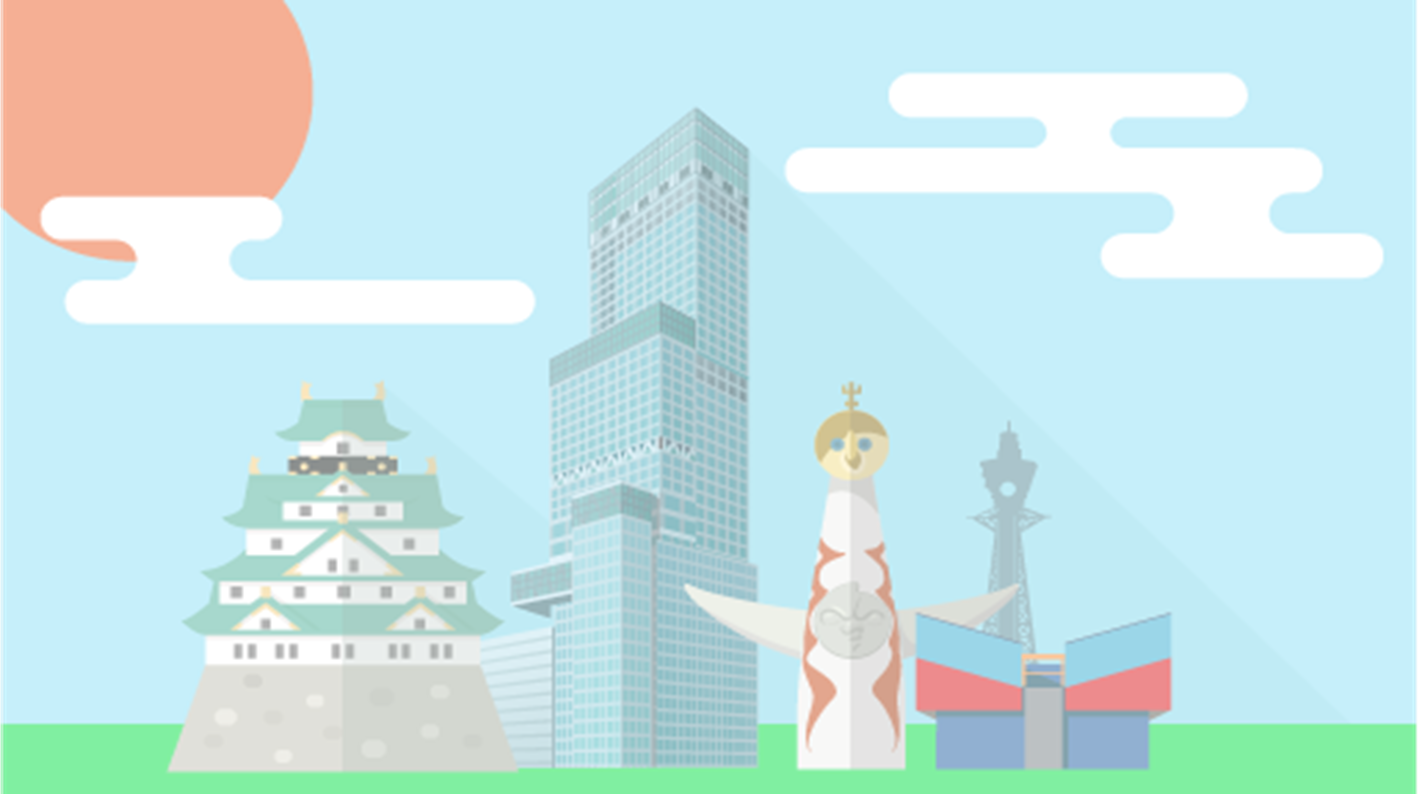 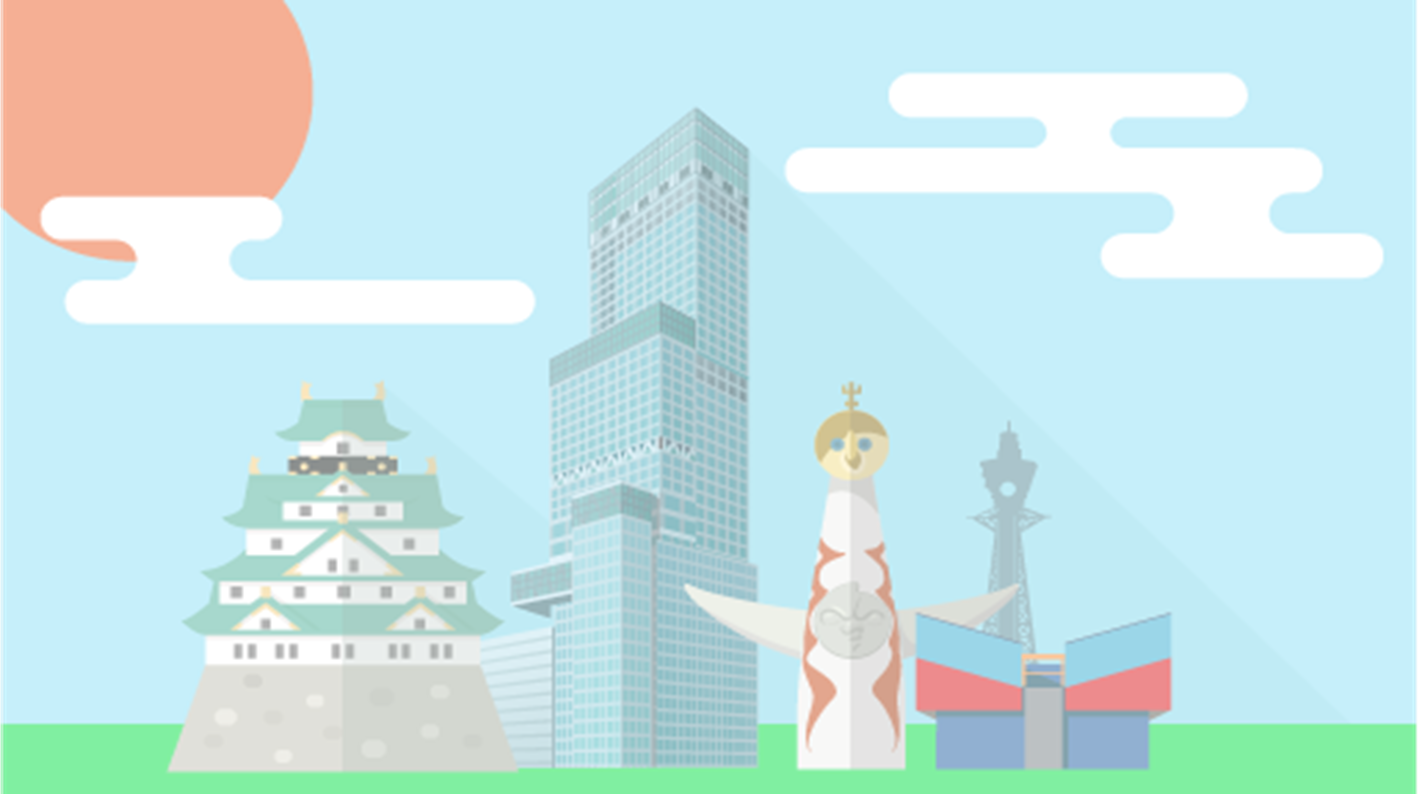 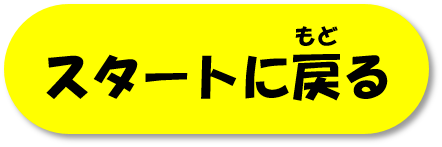 み
りつ
ぜんこく
全国のごみのリサイクル率を見てみよう！
ねんじてん
(2019年時点）
かい
い
い
じょうい
下位３位
上位３位
い
い
やまぐちけん
おおさかふ
45 位　大 阪 府　     １３.１％　　
 46 位　福 島 県　     １２.７％
 47 位　和 歌 山 県　 １２.２％
１位　山 口 県　     ３２.７％　　
  ２位　鳥 取 県　     ２９.２％
  ３位　岡 山 県　　  ２９.０％
い
い
とっとりけん
ふくしまけん
い
わかやまけん
い
おかやまけん
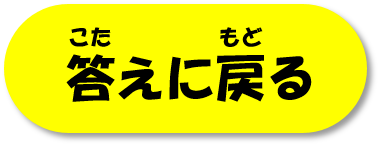 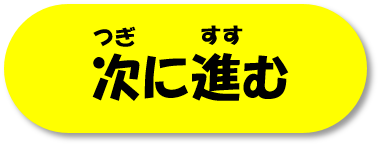 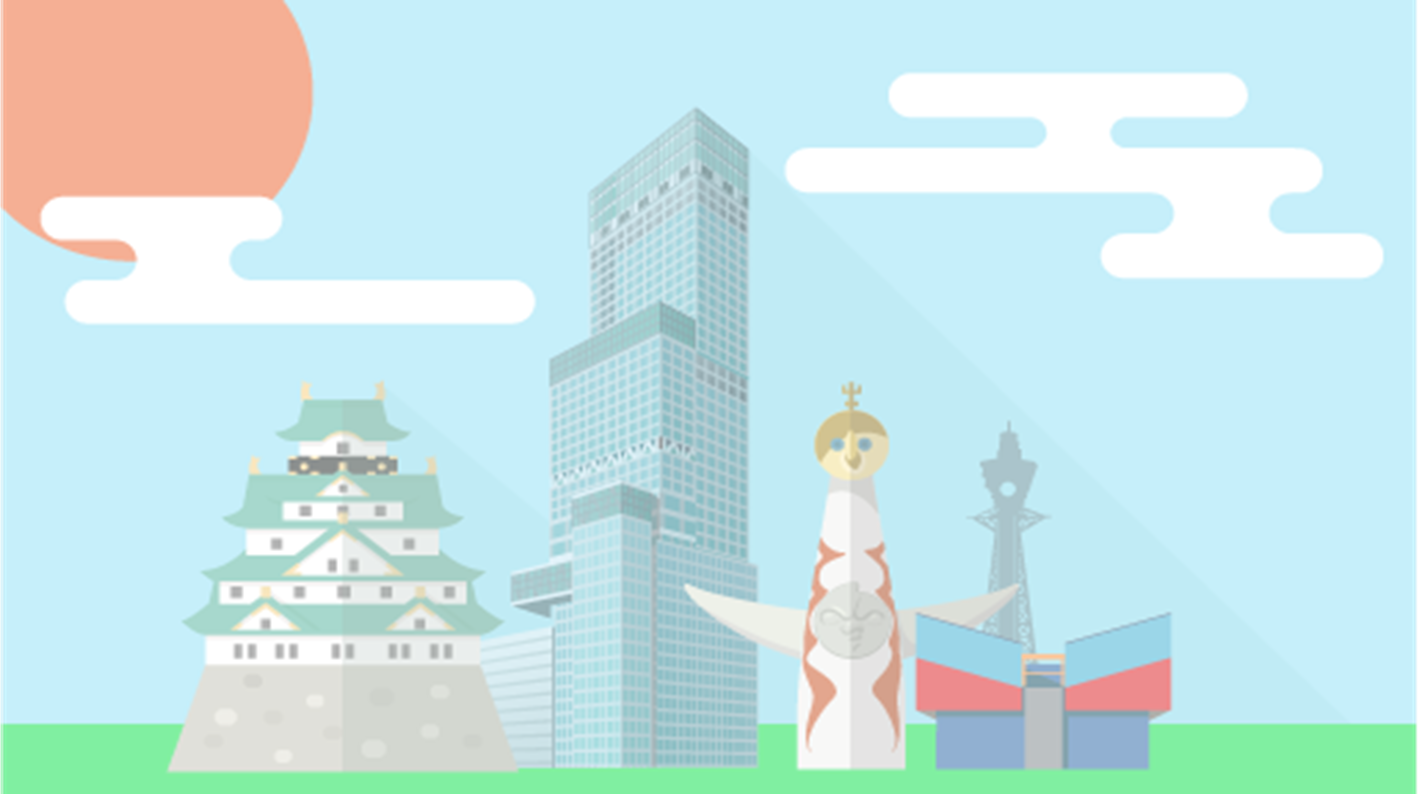 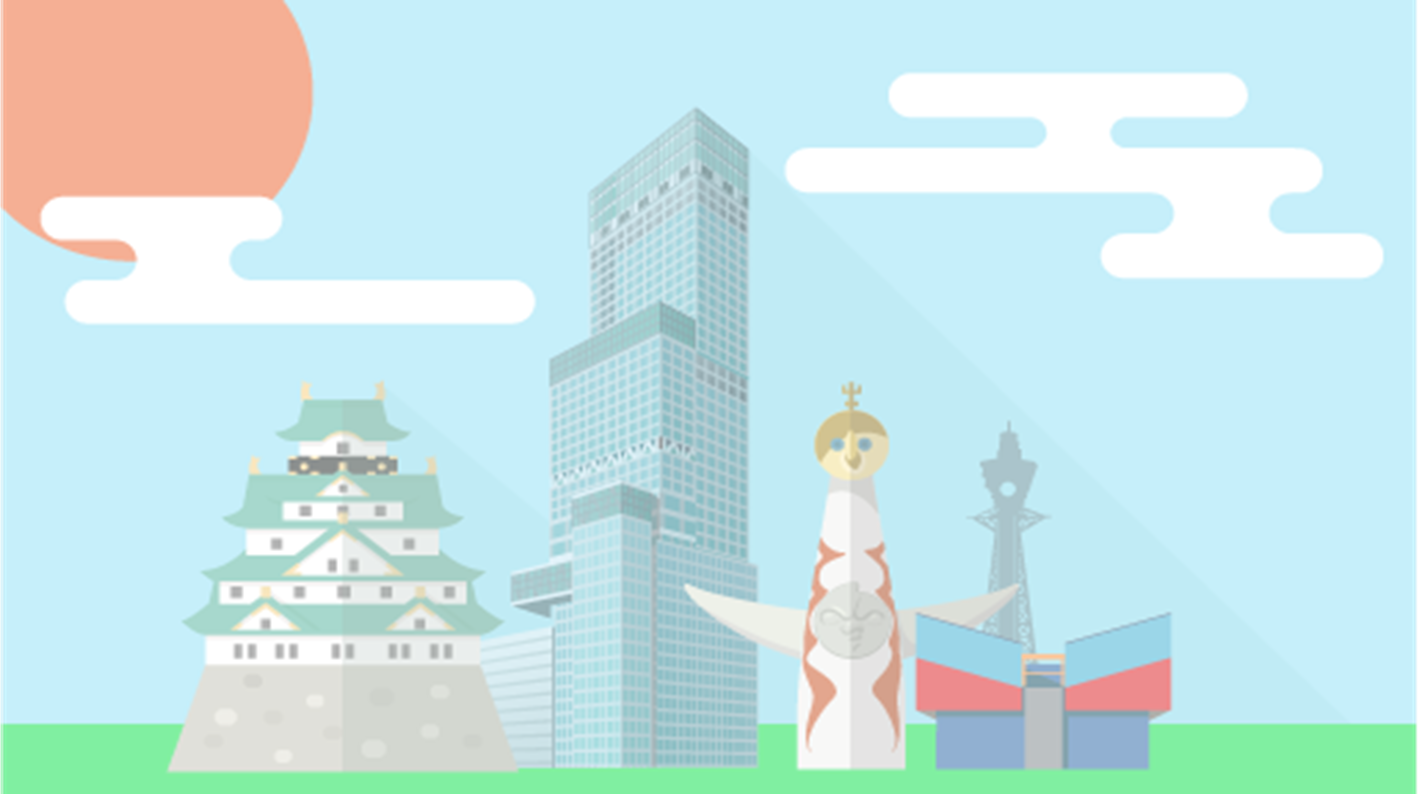 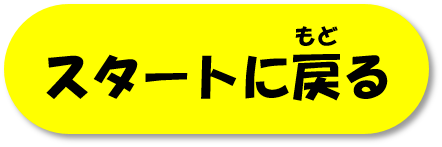 み
りつ
ぜんこく
全国のごみのリサイクル率を見てみよう！
ねんじてん
(2019年時点）
かい
い
い
じょうい
下位３位
上位３位
い
い
やまぐちけん
おおさかふ
45 位　大 阪 府　     １３.１％　　
 46 位　福 島 県　     １２.７％
 47 位　和 歌 山 県　 １２.２％
１位　山 口 県　     ３２.７％　　
  ２位　鳥 取 県　     ２９.２％
  ３位　岡 山 県　　  ２９.０％
い
い
とっとりけん
ふくしまけん
い
わかやまけん
い
おかやまけん
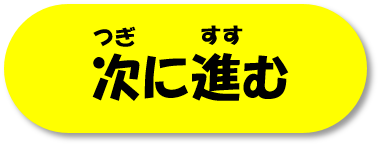 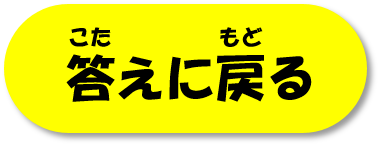 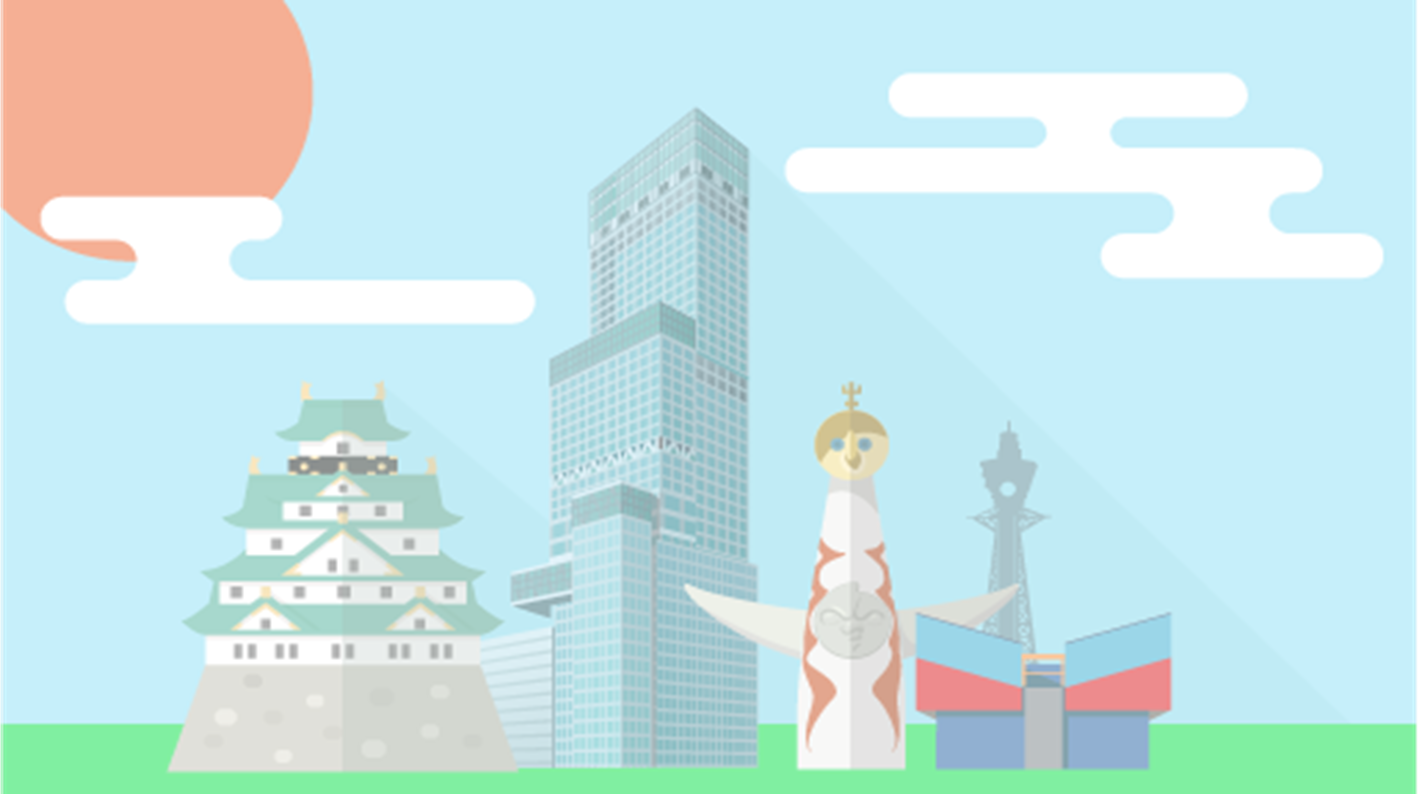 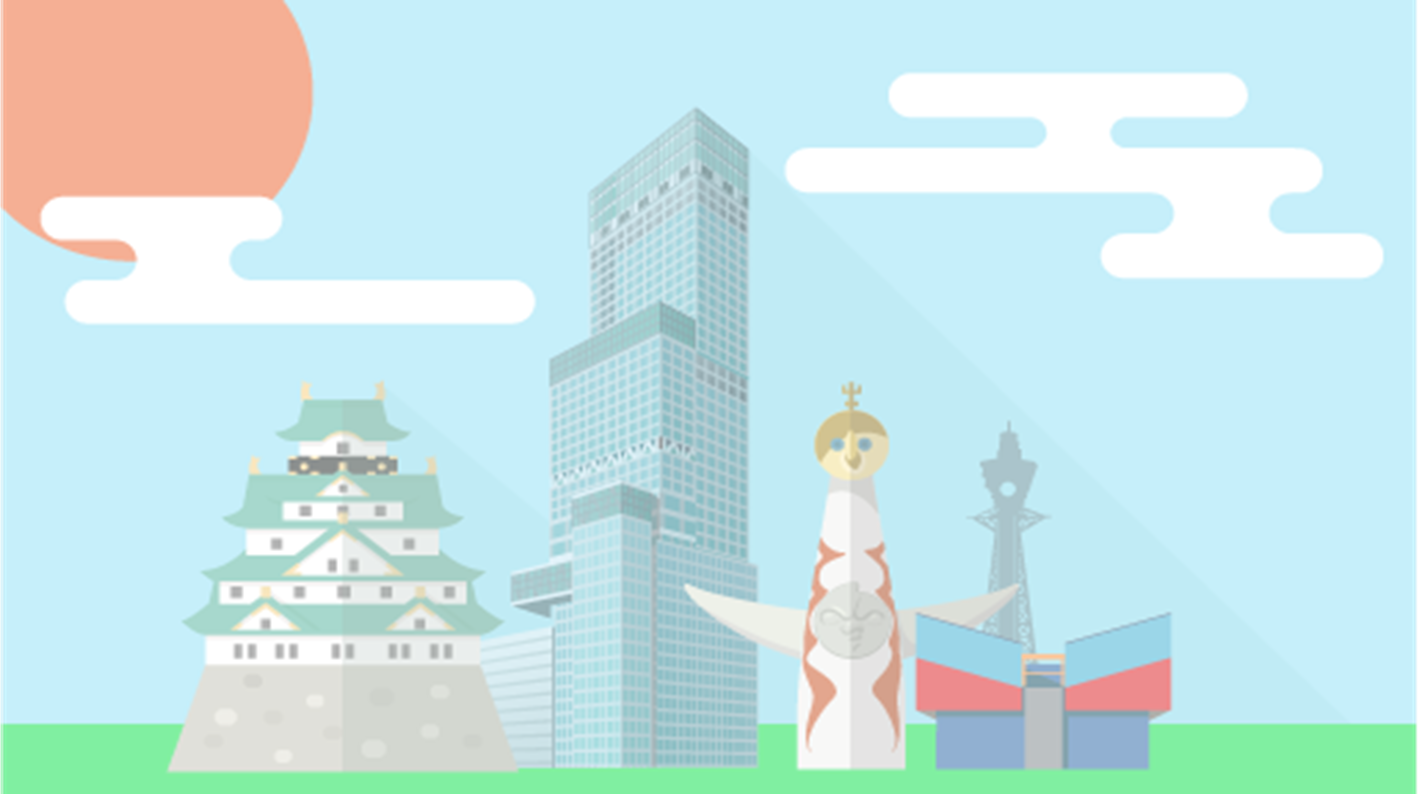 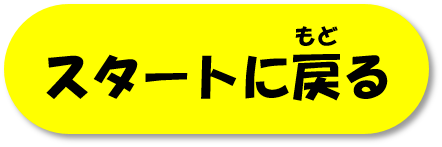 み
りつ
ぜんこく
全国のごみのリサイクル率を見てみよう！
ねんじてん
(2019年時点）
かい
い
い
じょうい
下位３位
上位３位
い
い
やまぐちけん
おおさかふ
45 位　大 阪 府　     １３.１％　　
 46 位　福 島 県　     １２.７％
 47 位　和 歌 山 県　 １２.２％
１位　山 口 県　     ３２.７％　　
  ２位　鳥 取 県　     ２９.２％
  ３位　岡 山 県　　  ２９.０％
い
い
とっとりけん
ふくしまけん
い
わかやまけん
い
おかやまけん
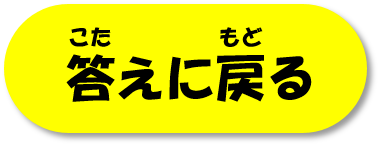 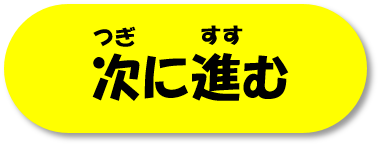 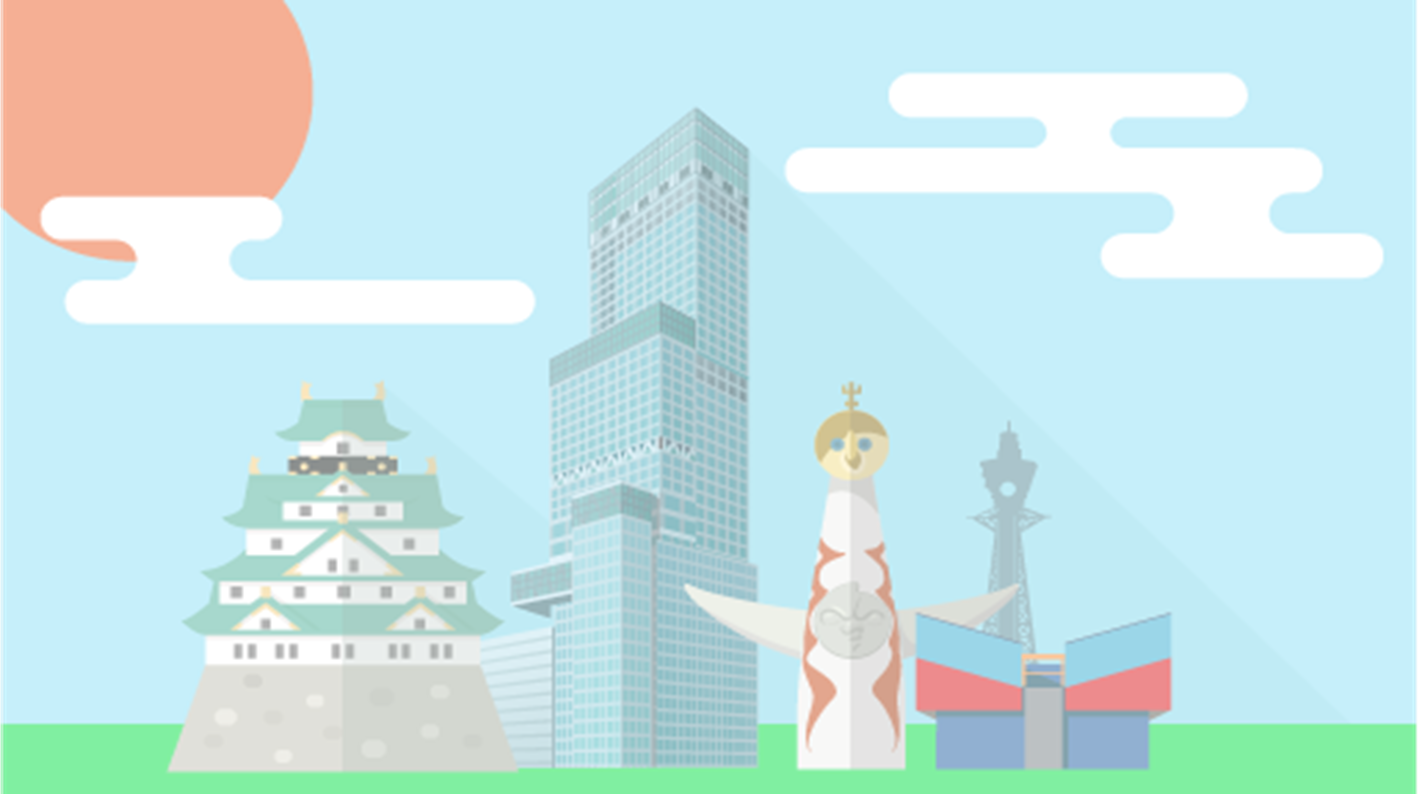 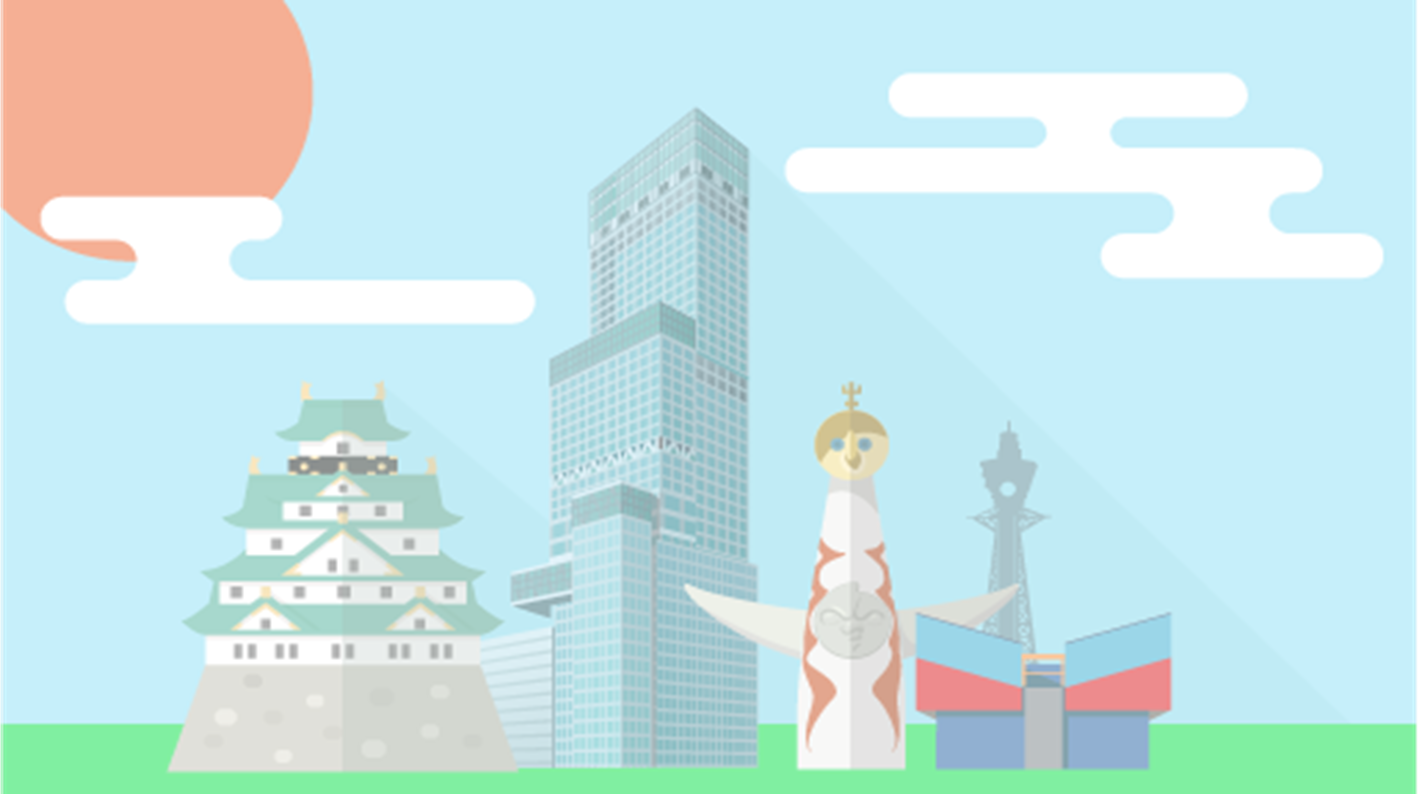 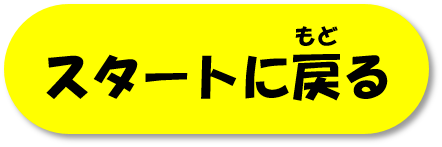 み
りつ
ぜんこく
全国のごみのリサイクル率を見てみよう！
ねんじてん
(2019年時点）
かい
い
い
じょうい
下位３位
上位３位
い
い
やまぐちけん
おおさかふ
45 位　大 阪 府　     １３.１％　　
 46 位　福 島 県　     １２.７％
 47 位　和 歌 山 県　 １２.２％
１位　山 口 県　     ３２.７％　　
  ２位　鳥 取 県　     ２９.２％
  ３位　岡 山 県　　  ２９.０％
い
い
とっとりけん
ふくしまけん
い
わかやまけん
い
おかやまけん
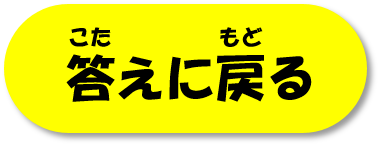 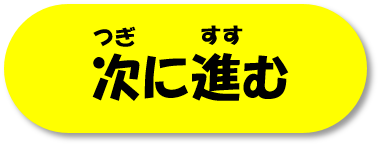 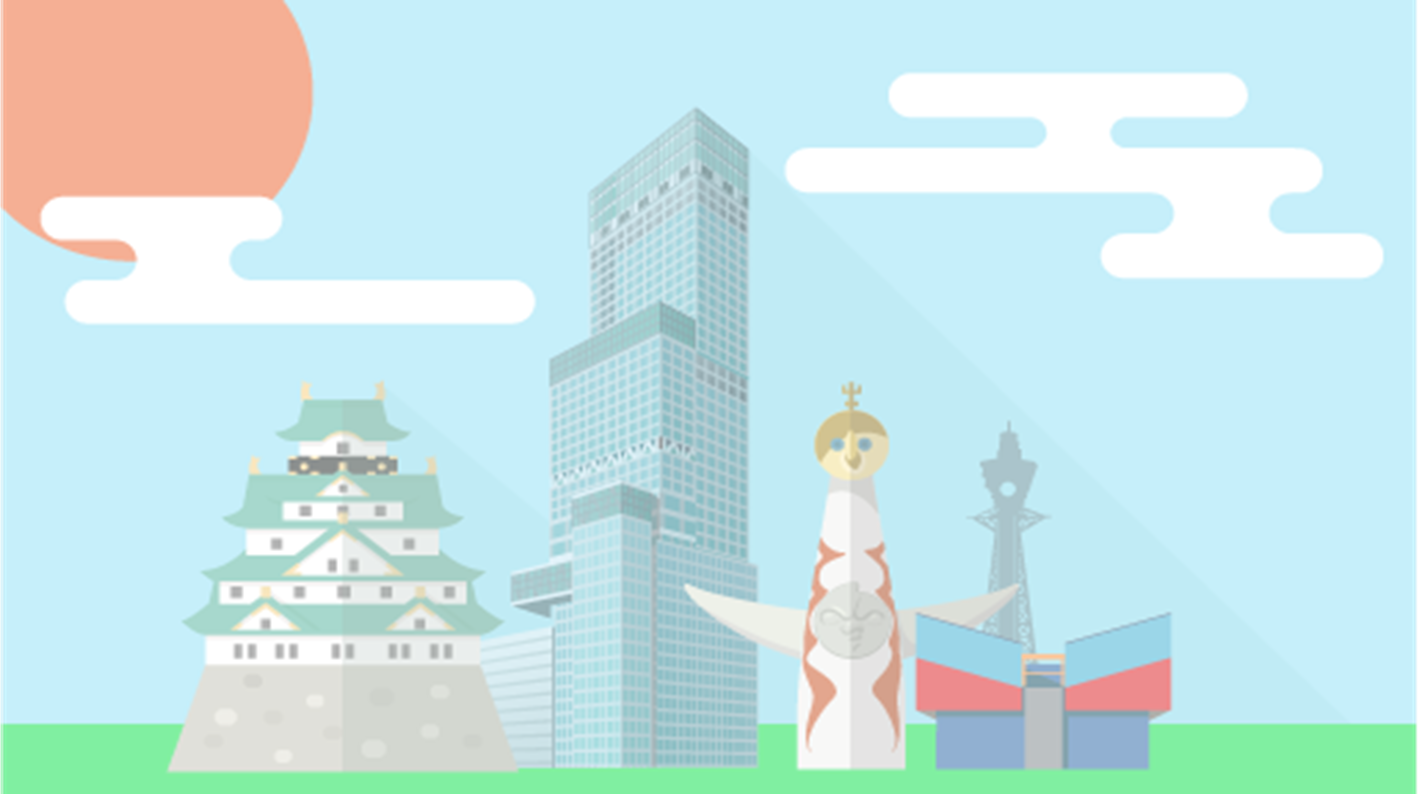 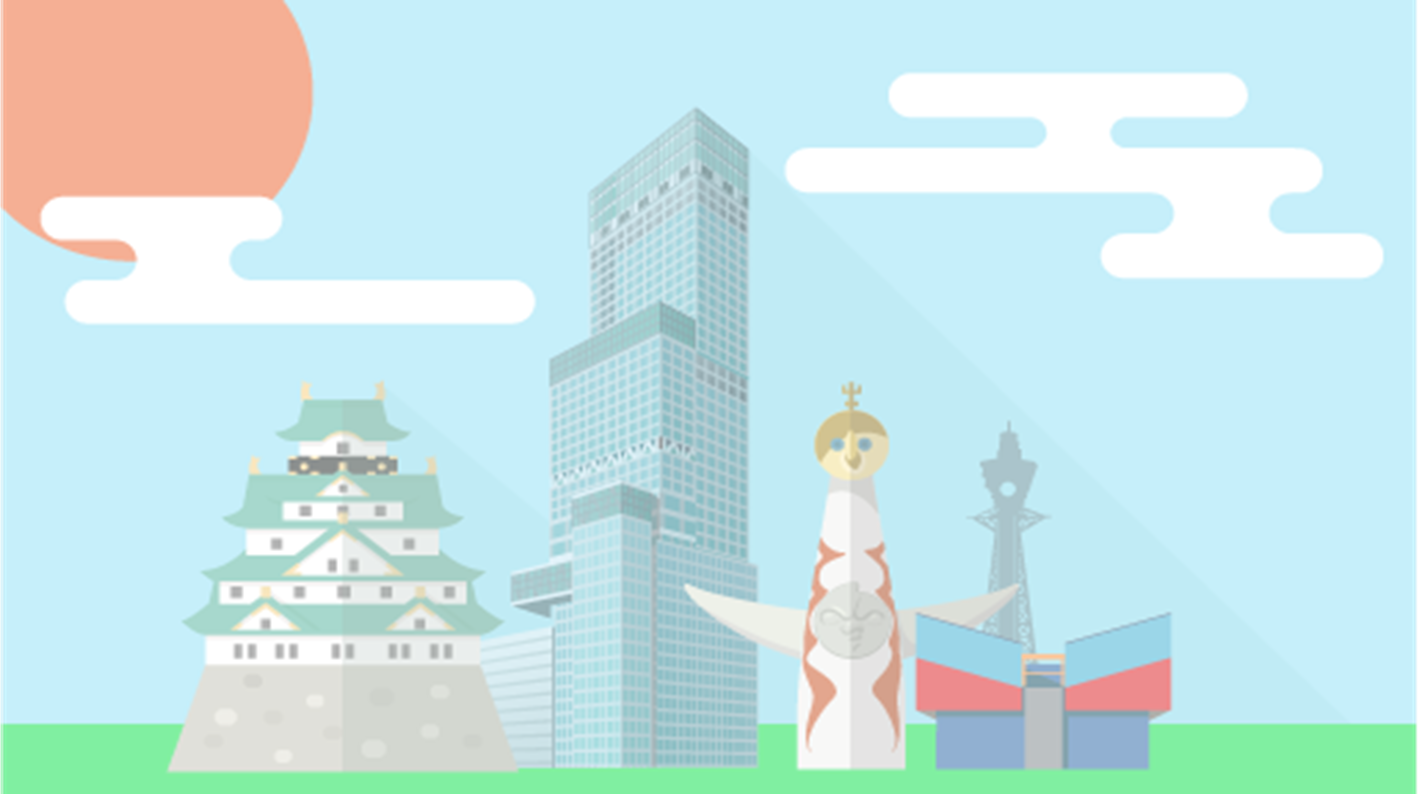 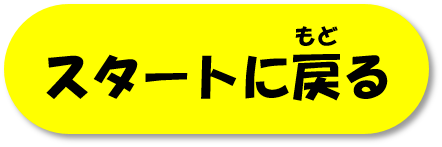 もん
だい
第１０問
りょう
おおさかふ
にち
ひとりぶん
大阪府の1日のごみの量１人分は
なんこ
りんごだと何個になるでしょうか？
こ
(りんご１個３００ｇとします）
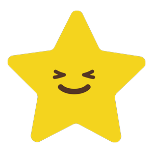 お
おも
ばんごう
せいかい
正解だと思う番号を押してね
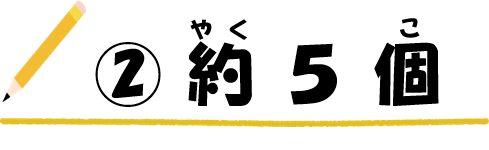 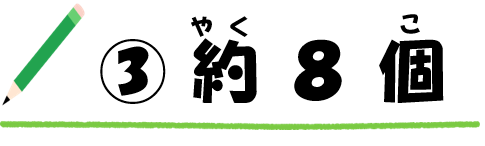 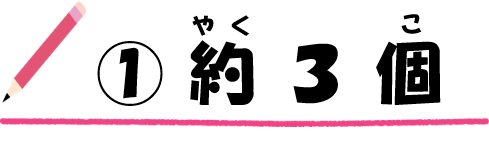 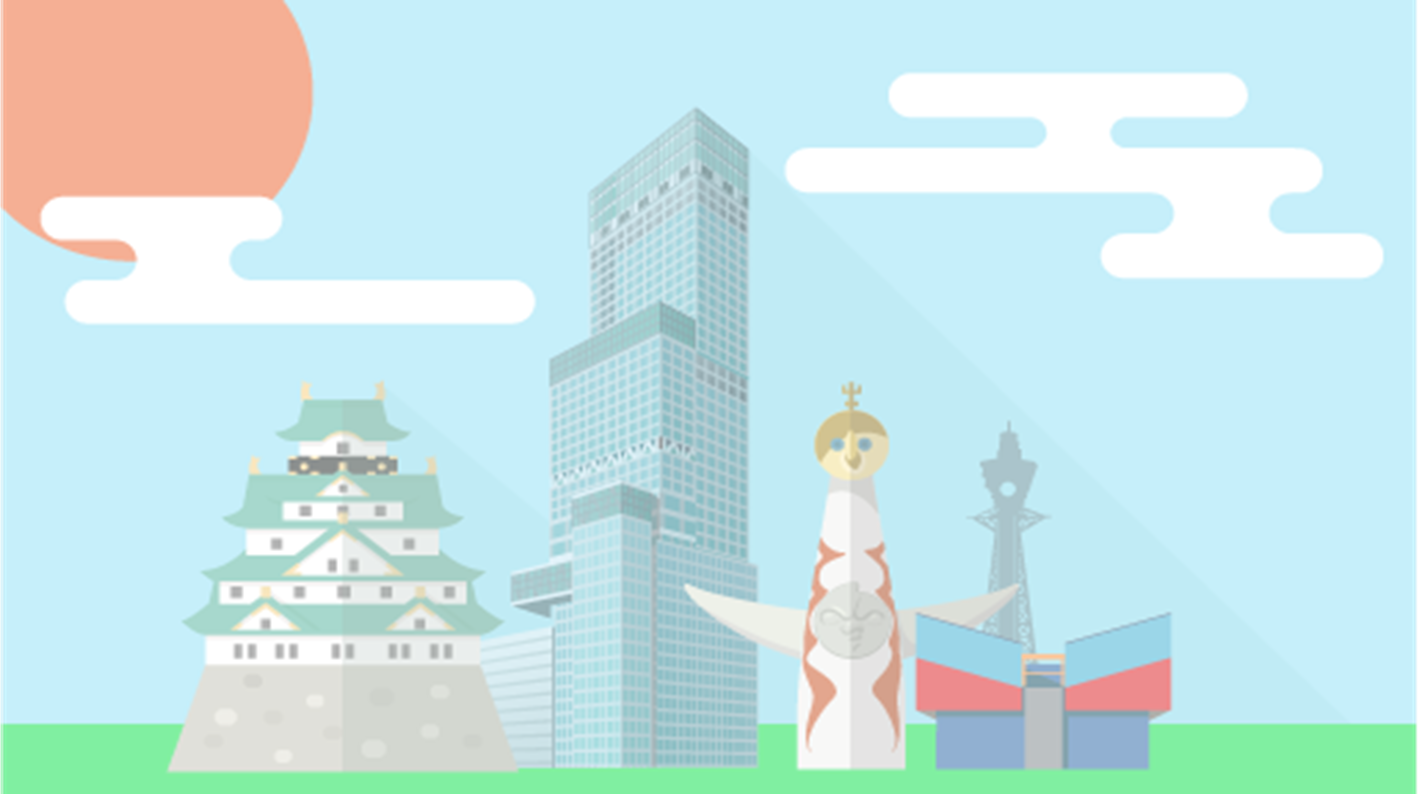 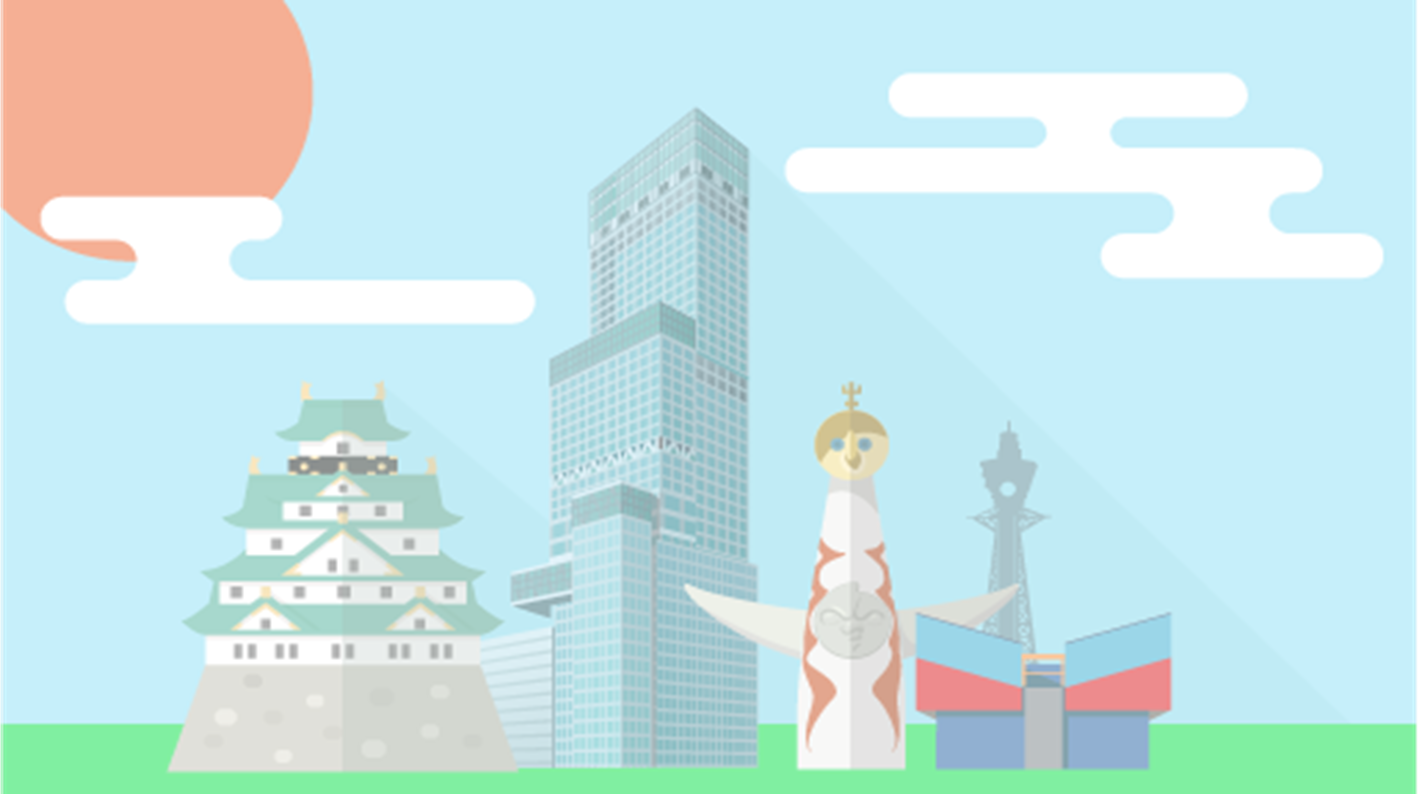 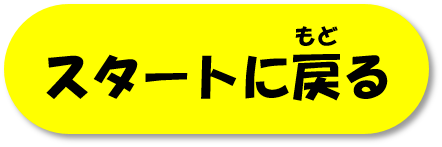 もん
だい
第１０問
りょう
おおさかふ
にち
ひとりぶん
大阪府の1日のごみの量１人分は
なんこ
りんごだと何個になるでしょうか？
こ
(りんご１個３００ｇとします）
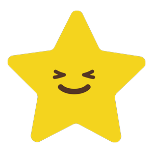 お
おも
ばんごう
せいかい
正解だと思う番号を押してね
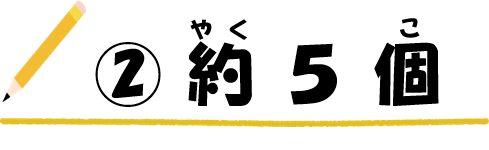 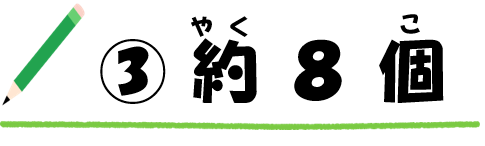 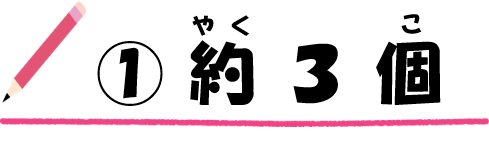 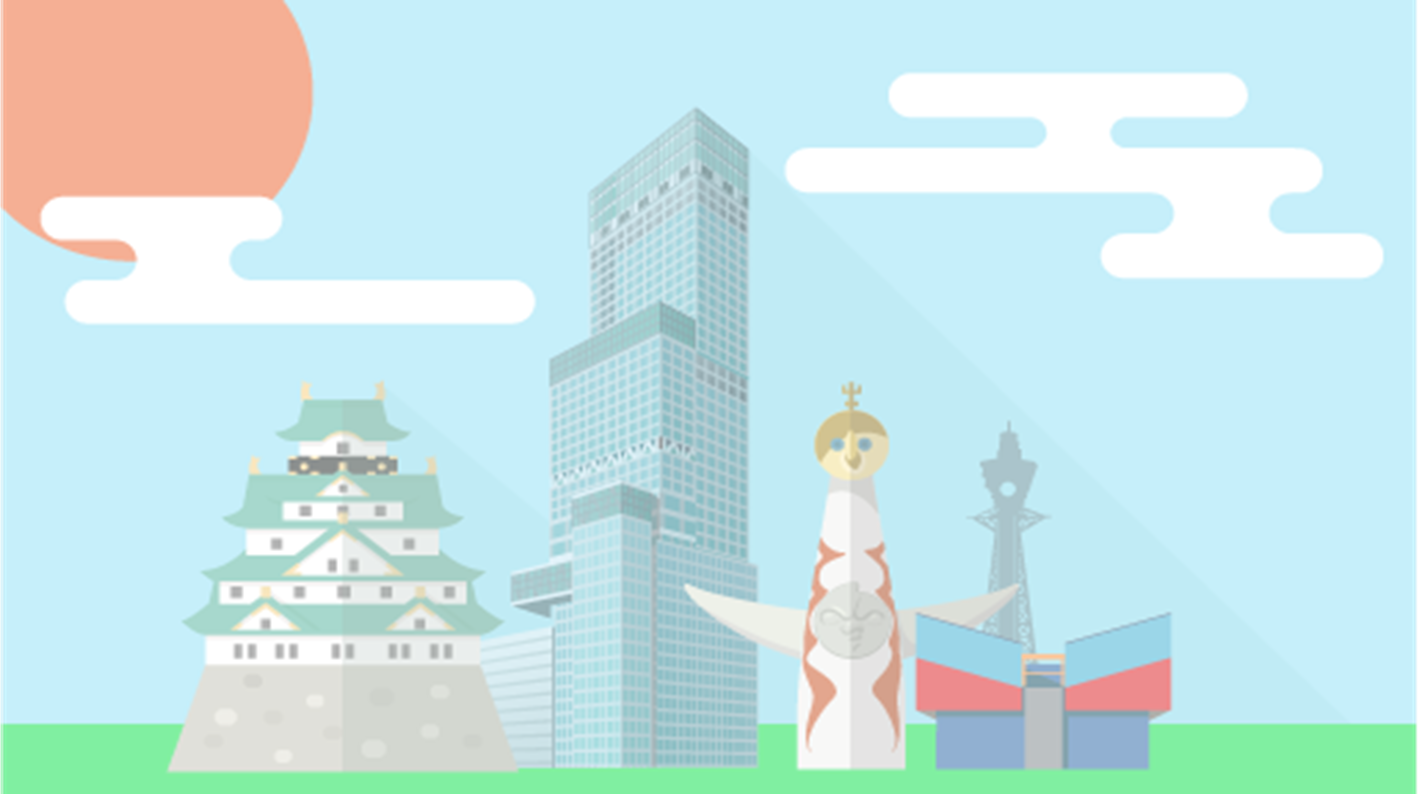 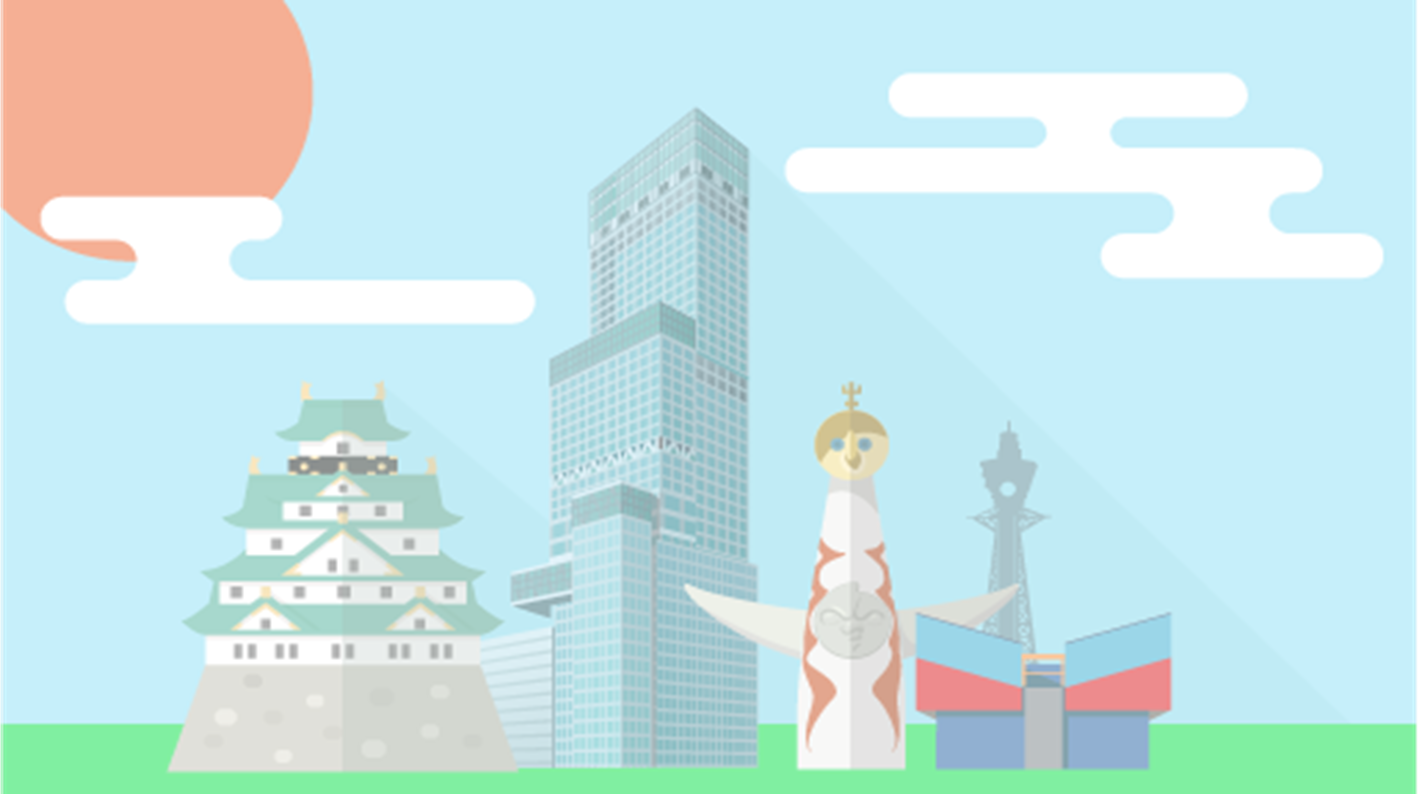 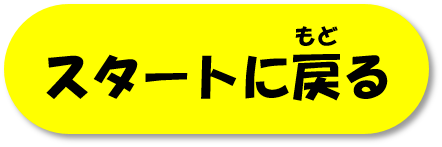 もん
だい
第１０問
りょう
おおさかふ
にち
ひとりぶん
大阪府の1日のごみの量１人分は
なんこ
りんごだと何個になるでしょうか？
こ
(りんご１個３００ｇとします）
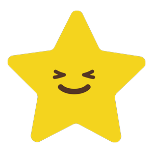 お
おも
ばんごう
せいかい
正解だと思う番号を押してね
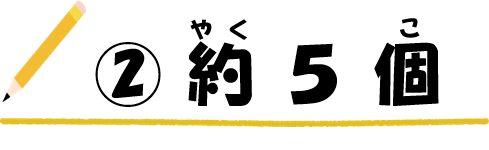 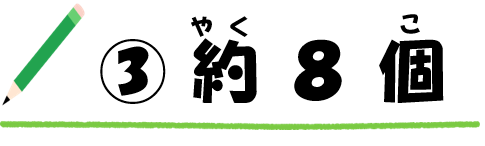 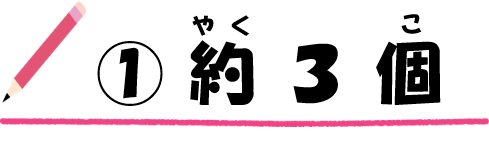 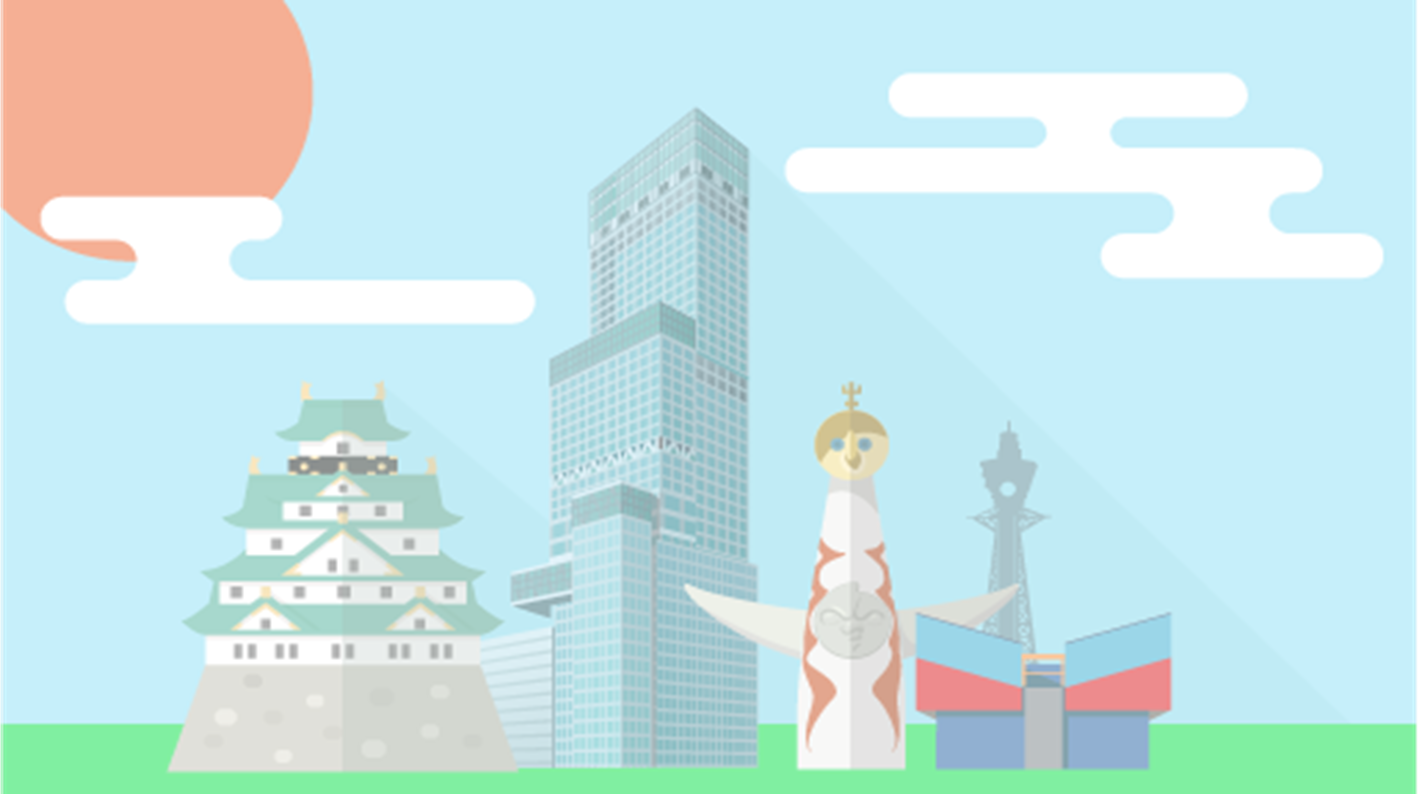 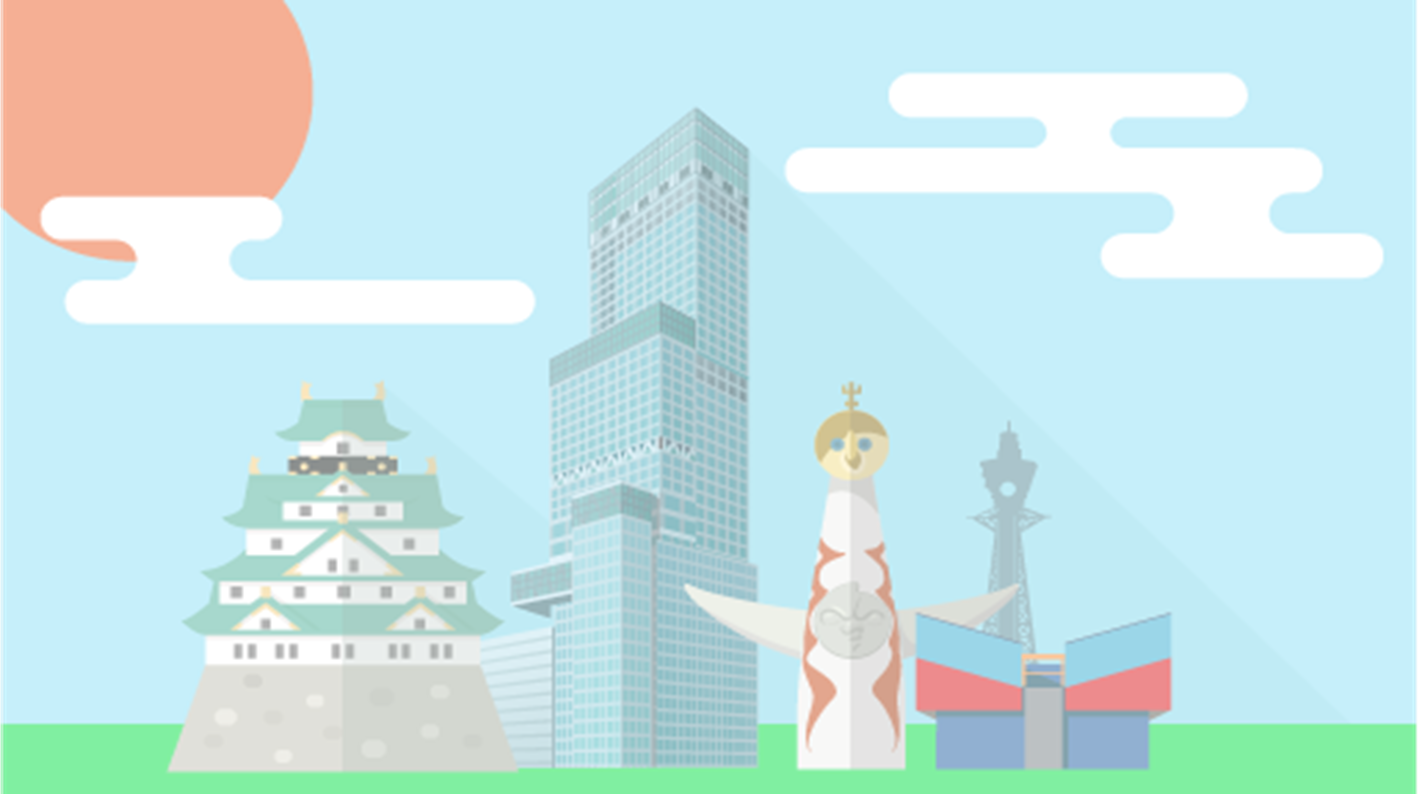 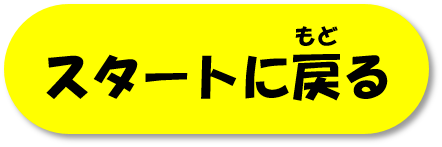 もん
だい
第１０問
りょう
おおさかふ
にち
ひとりぶん
大阪府の1日のごみの量１人分は
なんこ
りんごだと何個になるでしょうか？
こ
(りんご１個３００ｇとします）
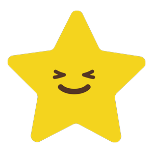 お
おも
ばんごう
せいかい
正解だと思う番号を押してね
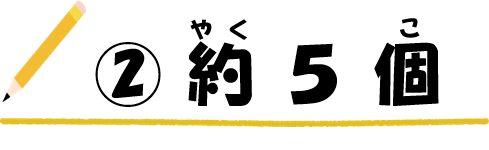 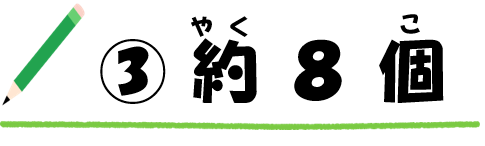 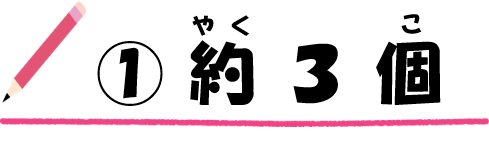 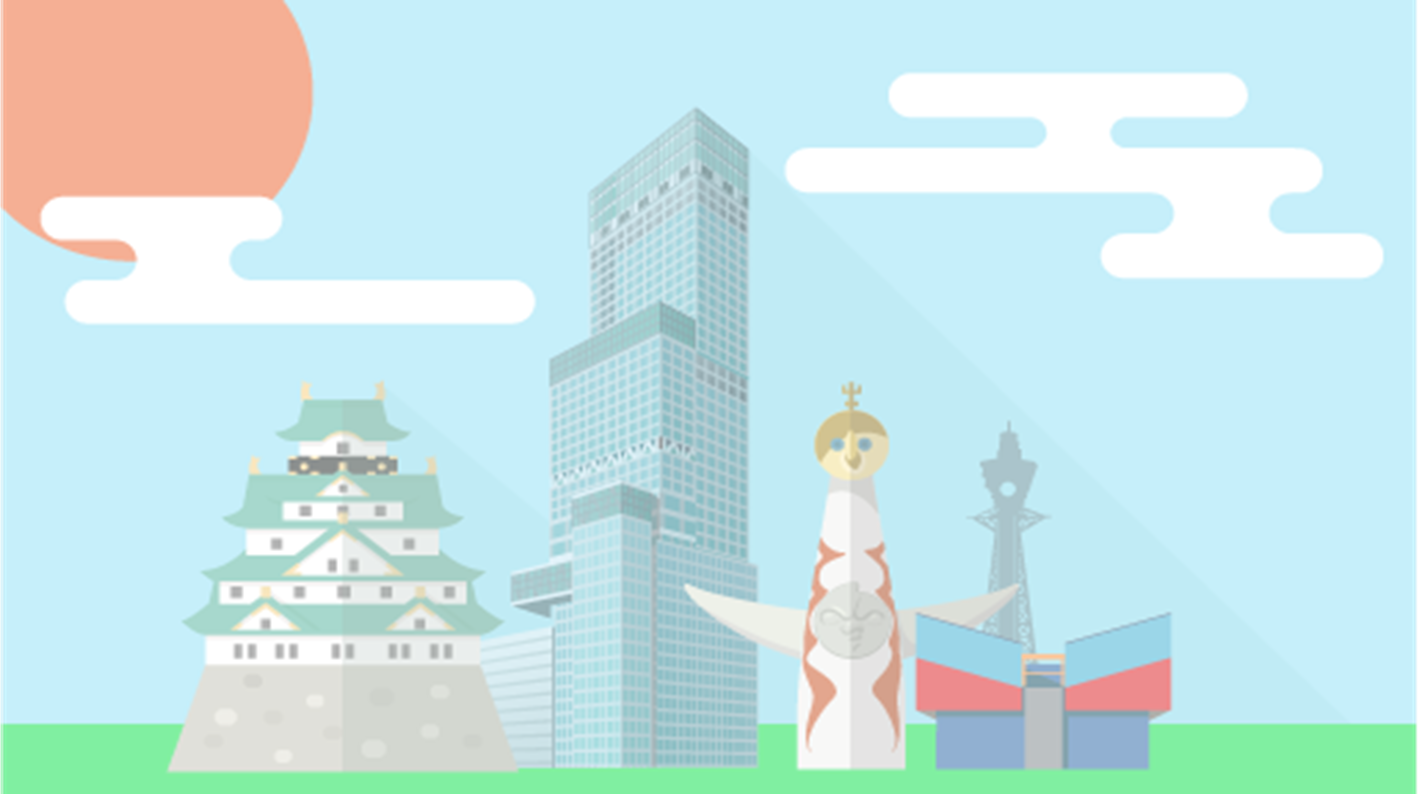 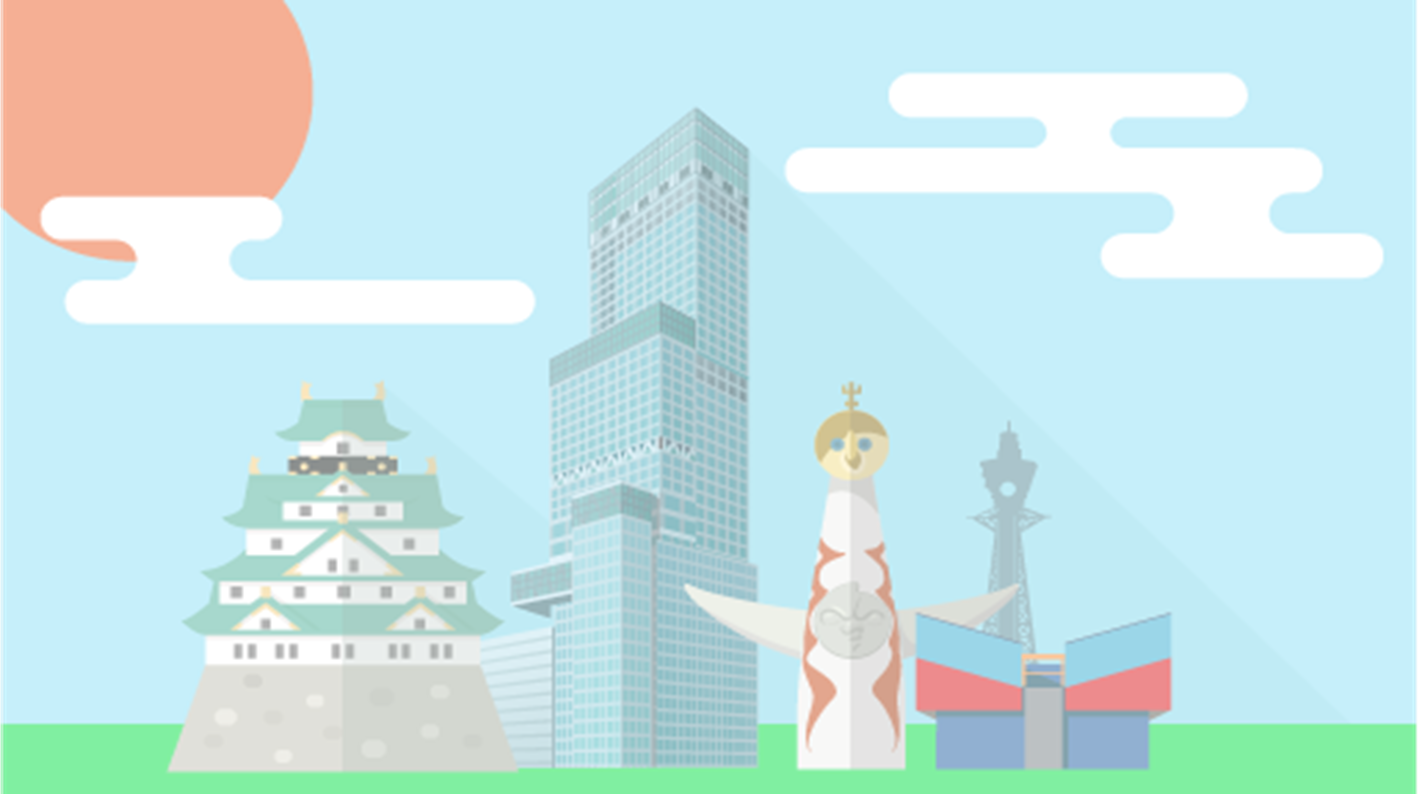 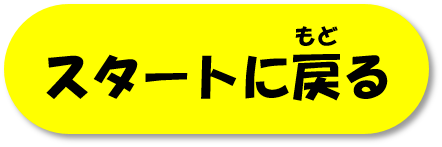 もん
だい
第１０問
りょう
おおさかふ
にち
ひとりぶん
大阪府の1日のごみの量１人分は
なんこ
りんごだと何個になるでしょうか？
こ
(りんご１個３００ｇとします）
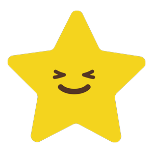 お
おも
ばんごう
せいかい
正解だと思う番号を押してね
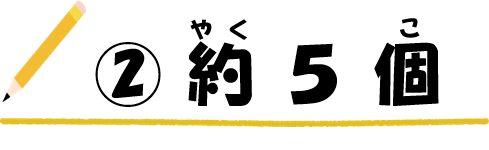 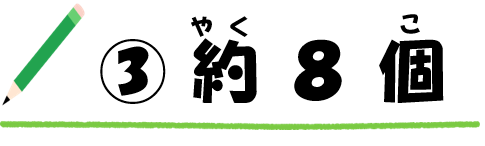 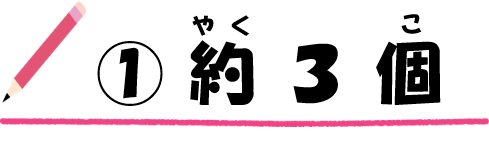 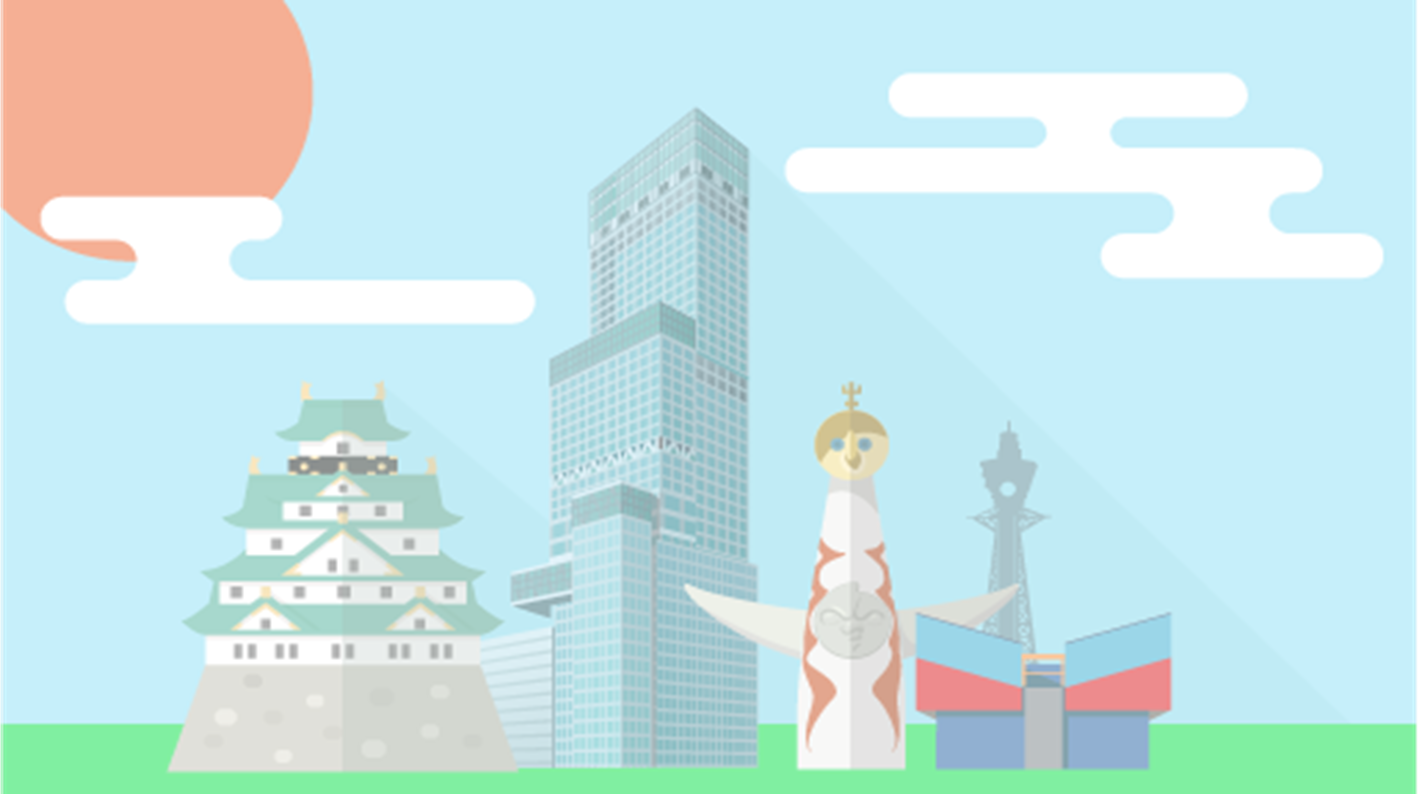 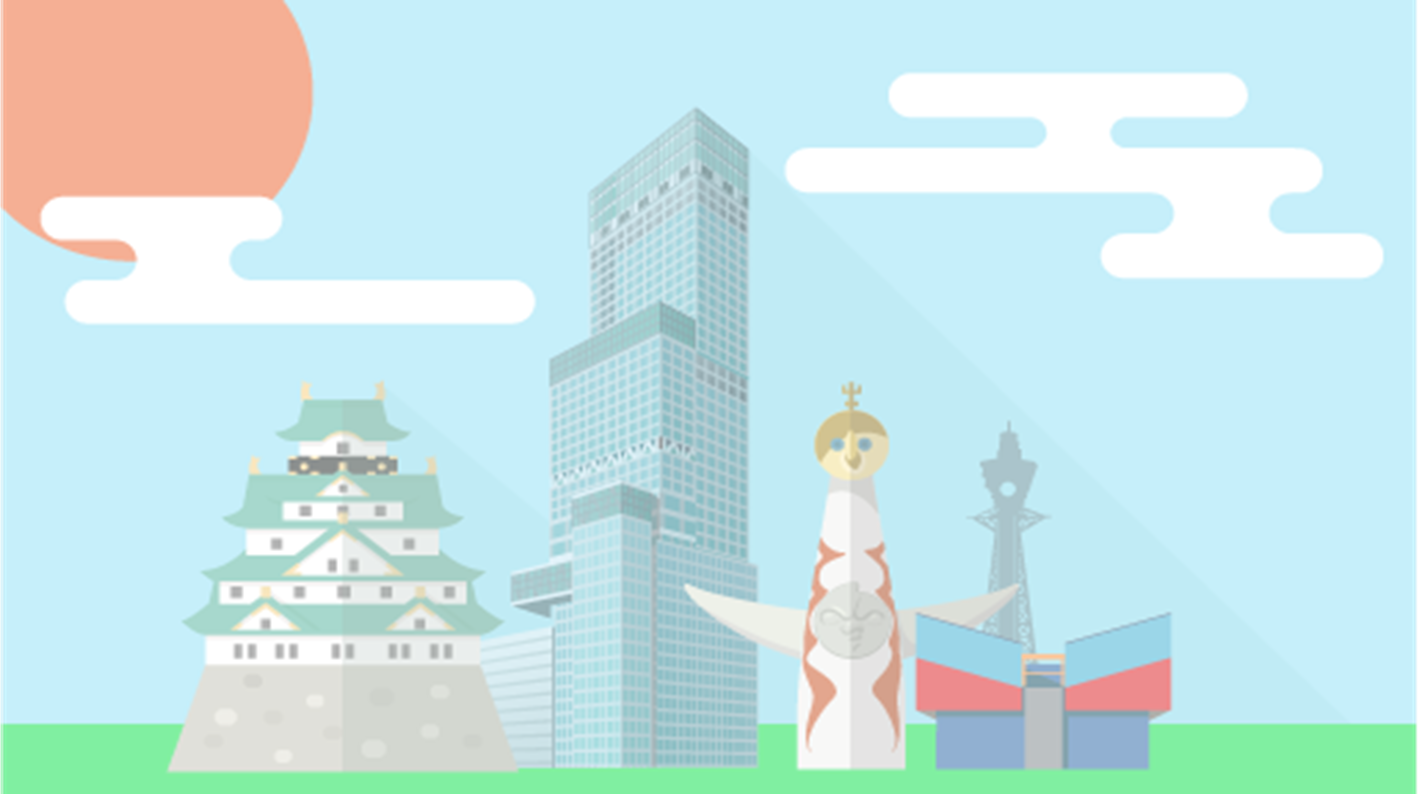 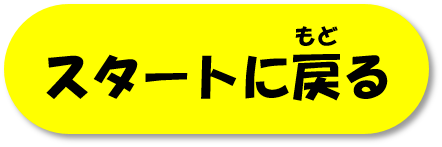 もん
だい
第１０問
りょう
おおさかふ
にち
ひとりぶん
大阪府の1日のごみの量１人分は
なんこ
りんごだと何個になるでしょうか？
こ
(りんご１個３００ｇとします）
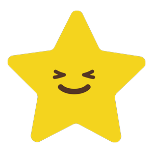 お
おも
ばんごう
せいかい
正解だと思う番号を押してね
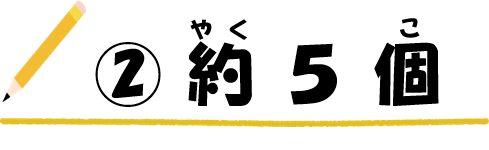 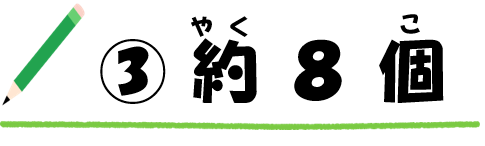 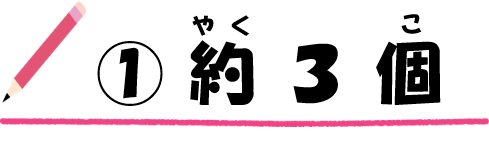 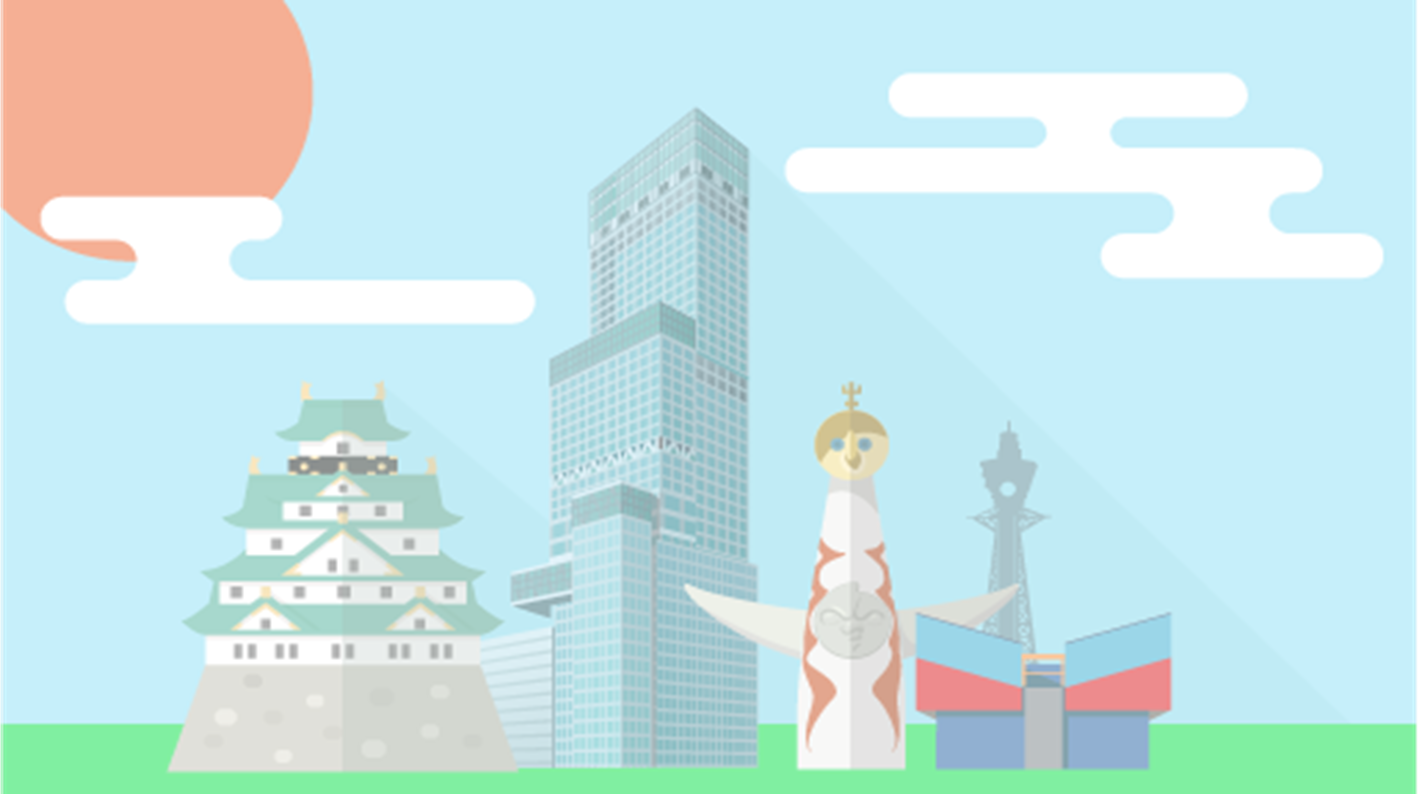 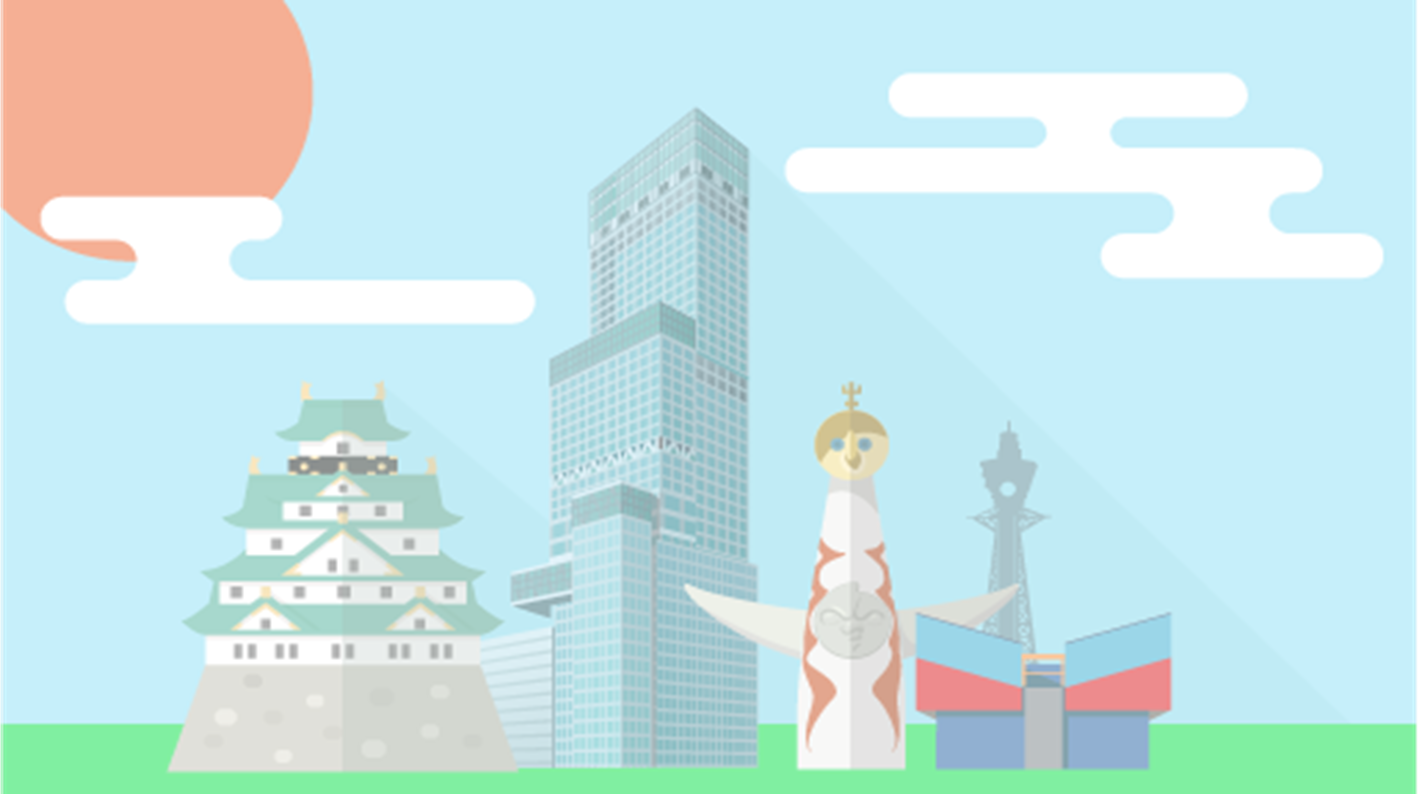 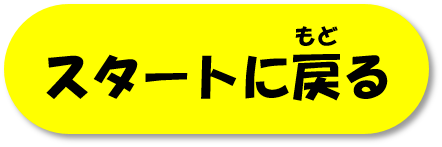 もん
だい
第１０問
りょう
おおさかふ
にち
ひとりぶん
大阪府の1日のごみの量１人分は
なんこ
りんごだと何個になるでしょうか？
こ
(りんご１個３００ｇとします）
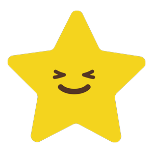 お
おも
ばんごう
せいかい
正解だと思う番号を押してね
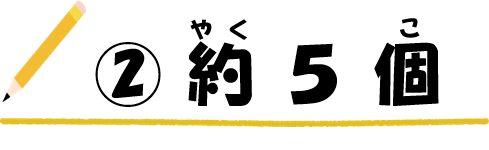 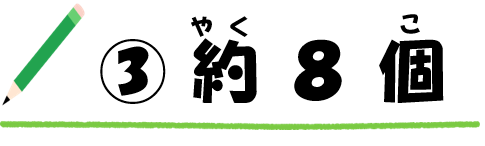 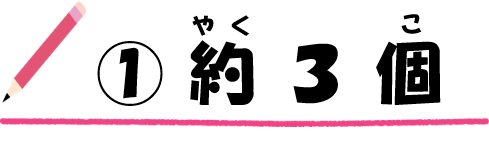 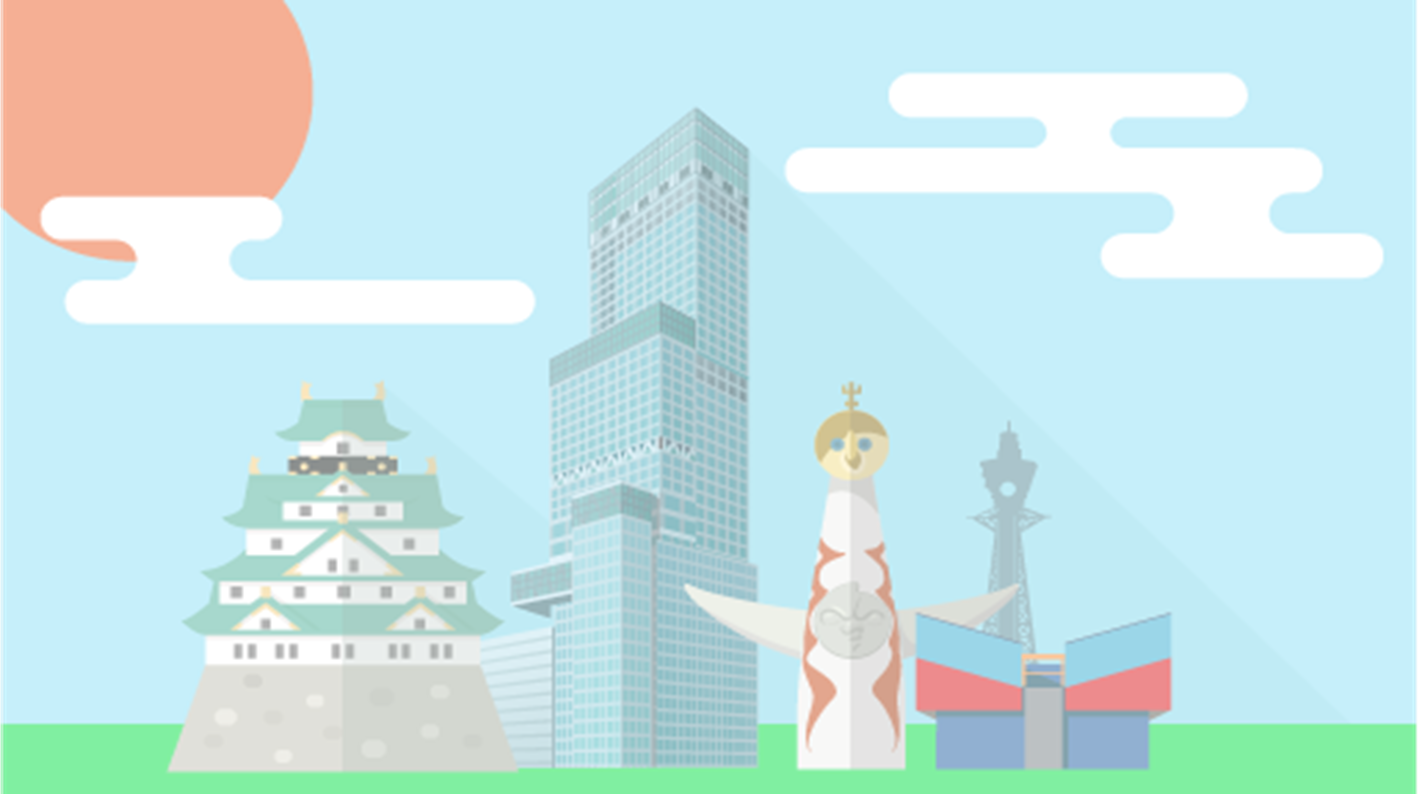 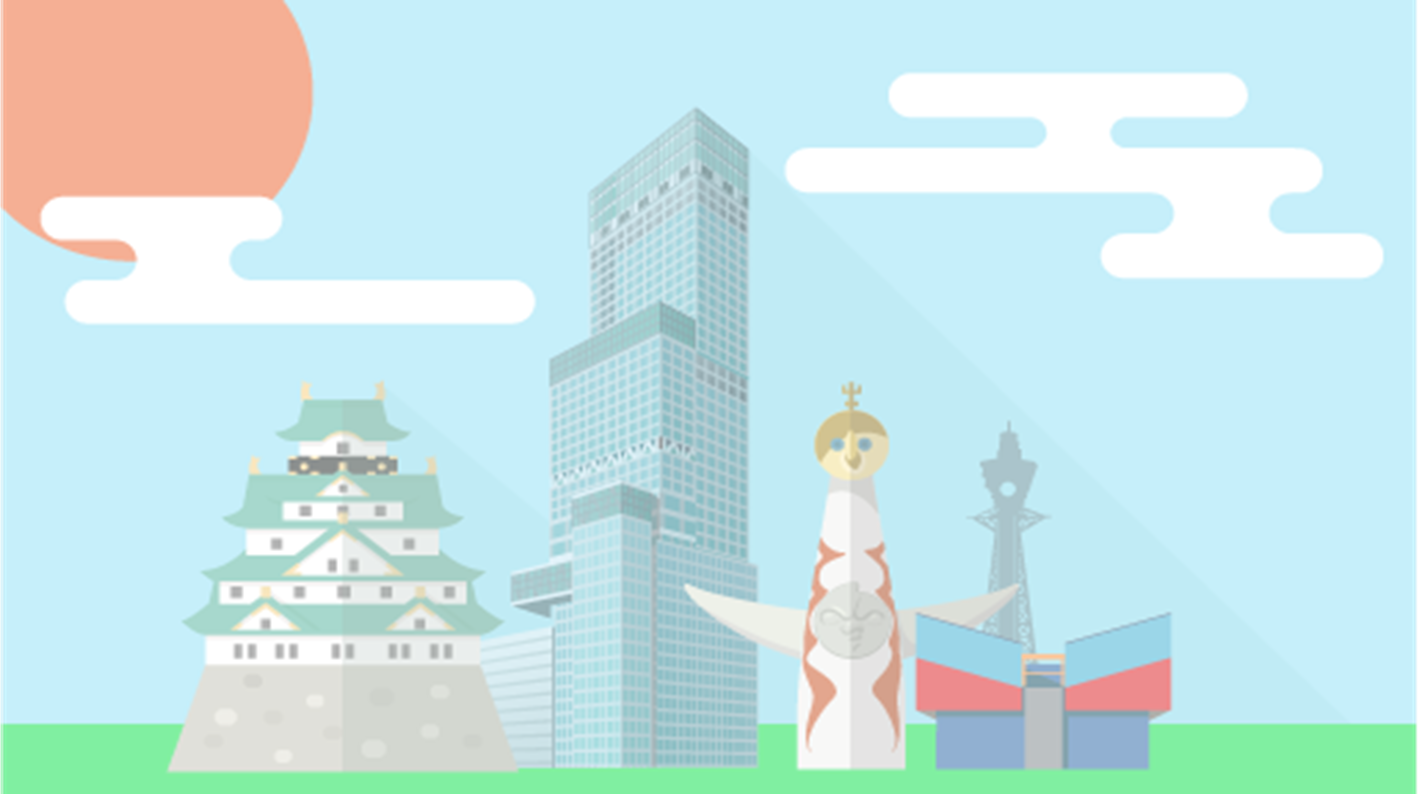 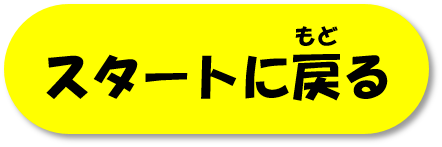 もん
だい
第１０問
りょう
おおさかふ
にち
ひとりぶん
大阪府の1日のごみの量１人分は
なんこ
りんごだと何個になるでしょうか？
こ
(りんご１個３００ｇとします）
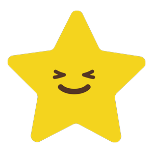 お
おも
ばんごう
せいかい
正解だと思う番号を押してね
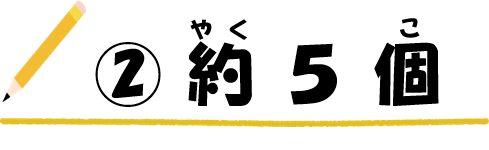 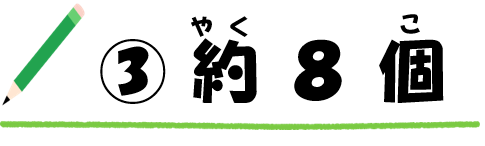 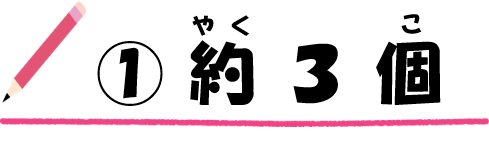 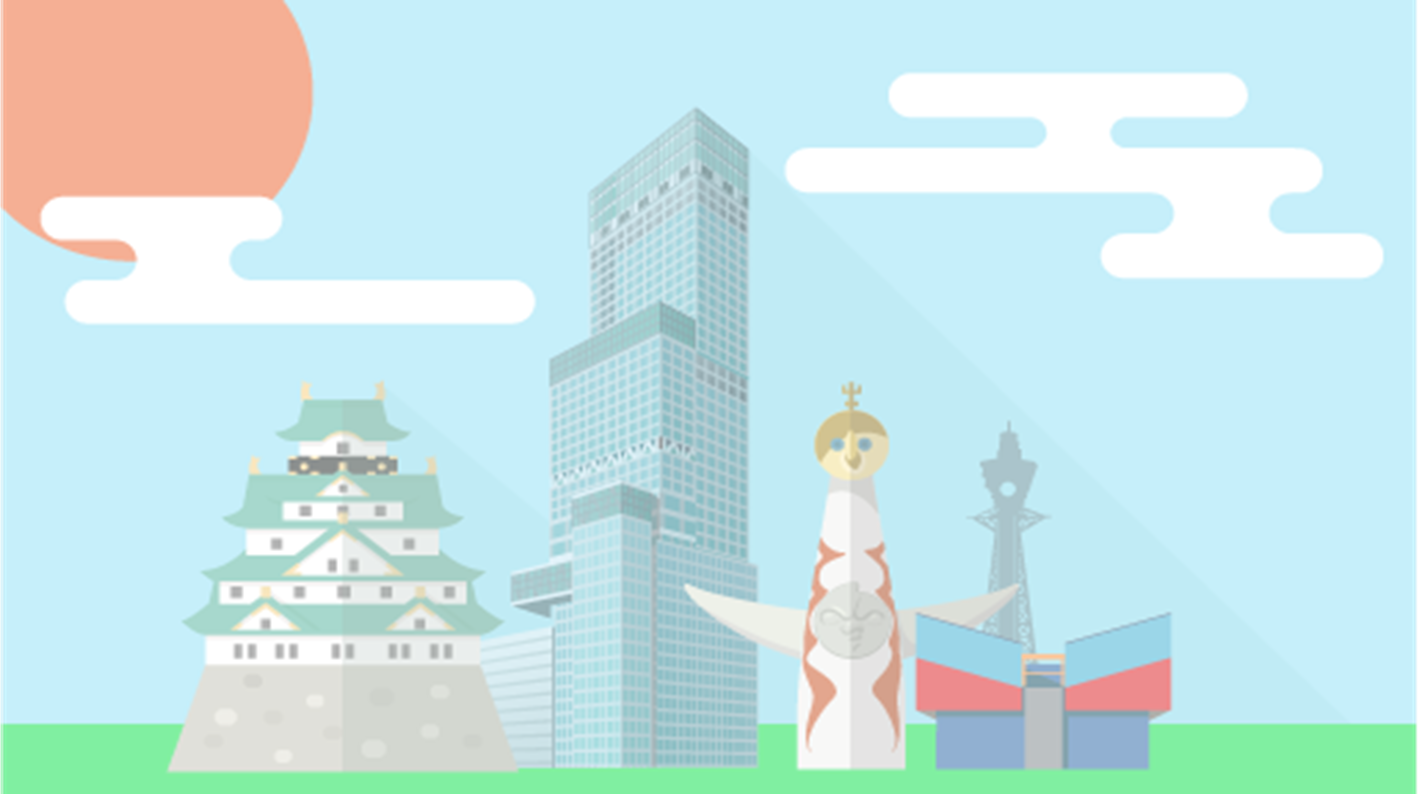 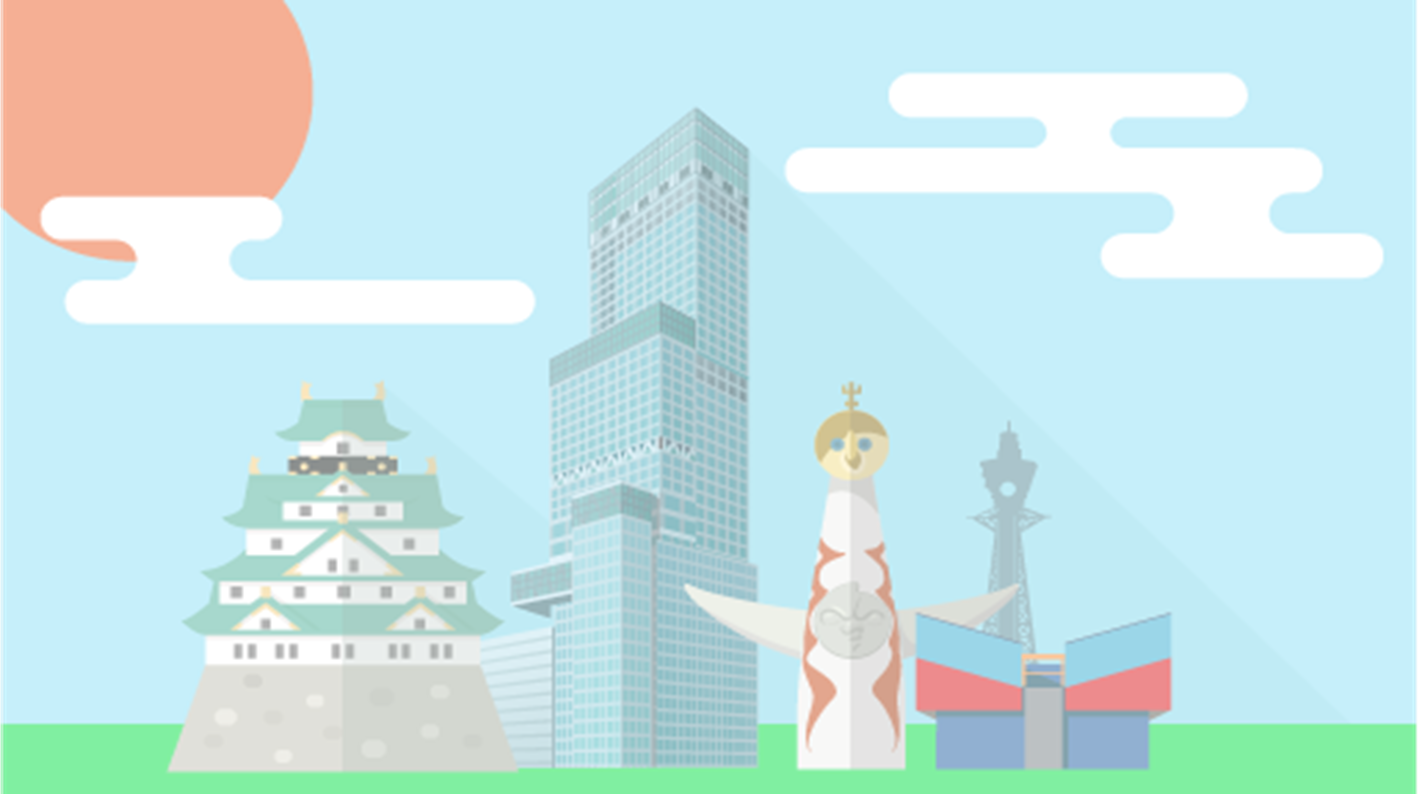 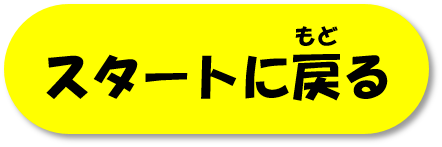 もん
だい
第１０問
りょう
おおさかふ
にち
ひとりぶん
大阪府の1日のごみの量１人分は
なんこ
りんごだと何個になるでしょうか？
こ
(りんご１個３００ｇとします）
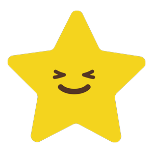 お
おも
ばんごう
せいかい
正解だと思う番号を押してね
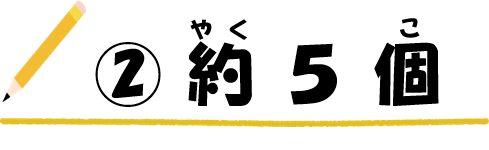 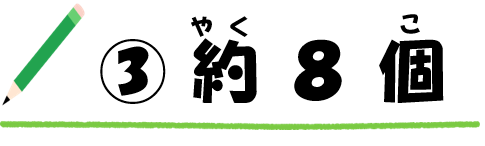 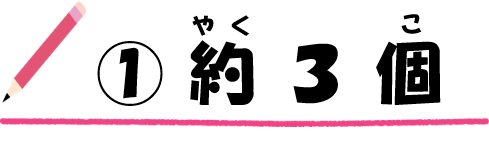 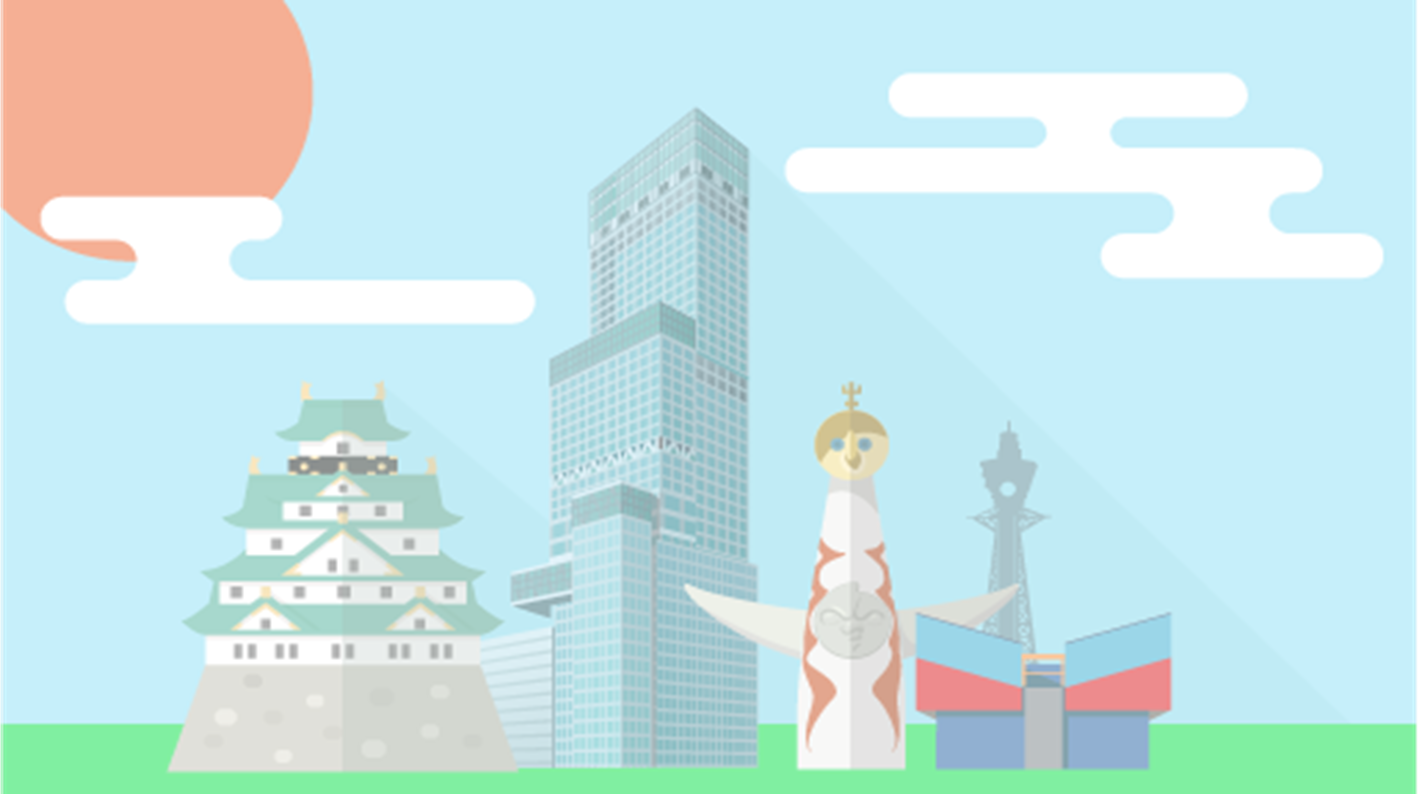 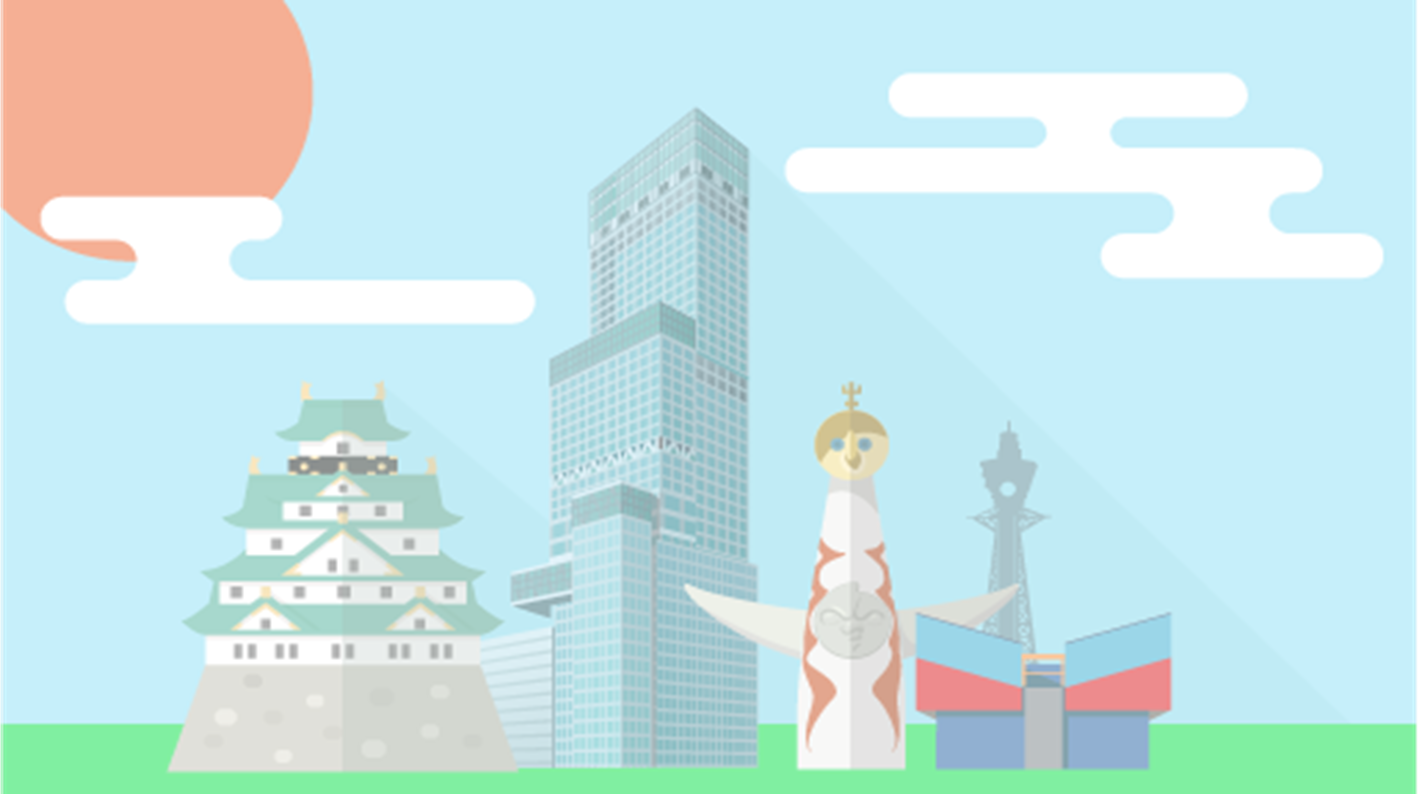 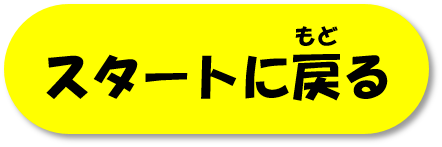 もん
だい
第１０問
りょう
おおさかふ
にち
ひとりぶん
大阪府の1日のごみの量１人分は
なんこ
りんごだと何個になるでしょうか？
こ
(りんご１個３００ｇとします）
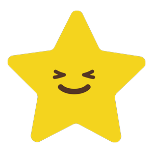 お
おも
ばんごう
せいかい
正解だと思う番号を押してね
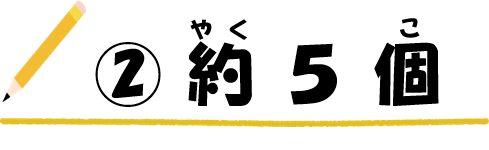 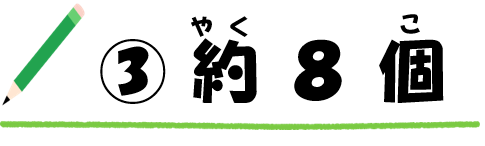 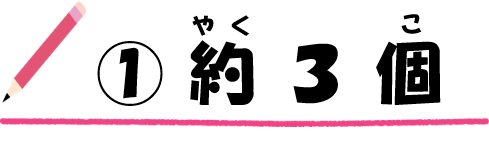 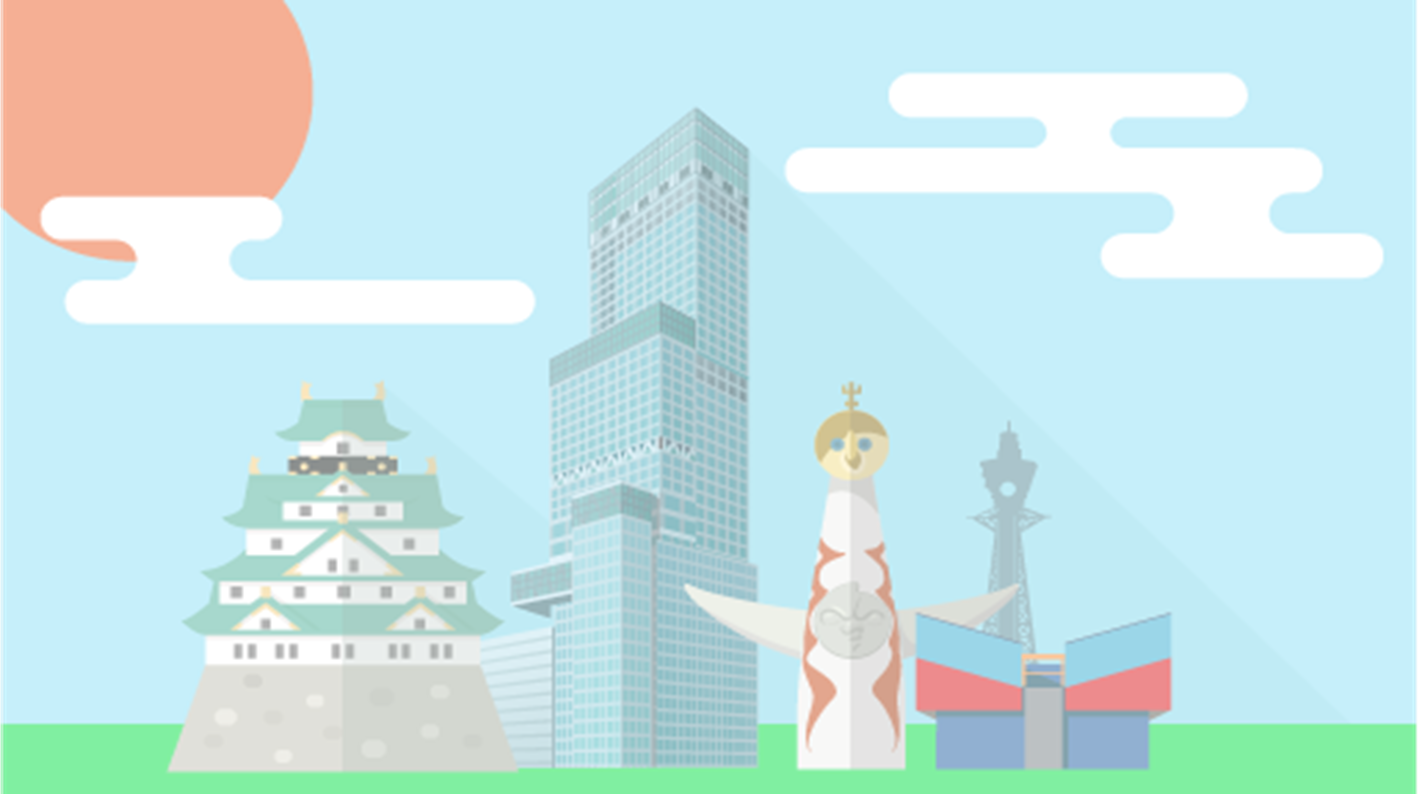 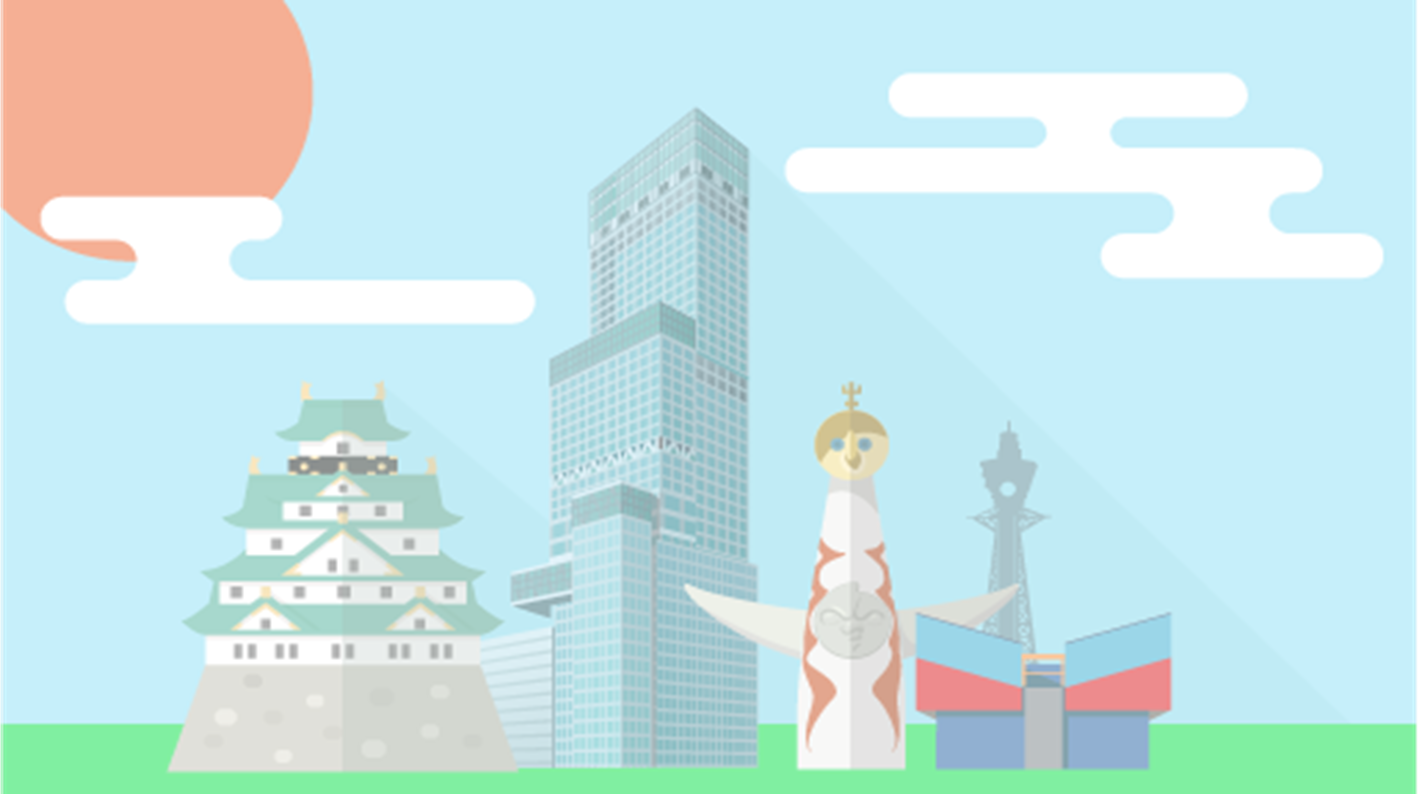 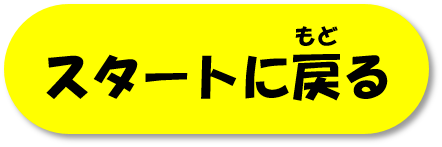 せいかい
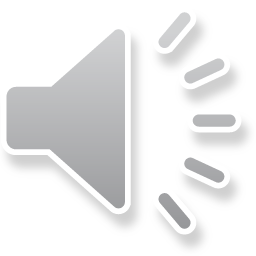 ひとりぶん
おおさかふ
にち
やく
りょう
大阪府の１日のごみの量１人分は約９５３ｇなので、
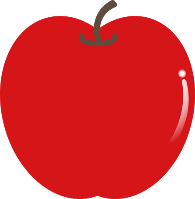 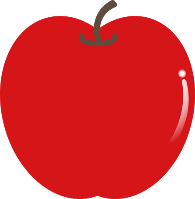 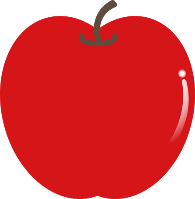 こ
や く
りんご「約３個」だよ😲
こ
た
にち
１日で３個も食べられないね
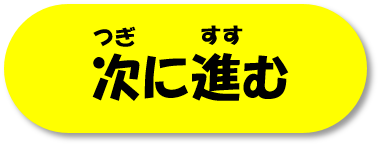 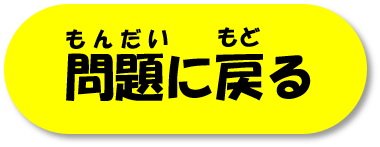 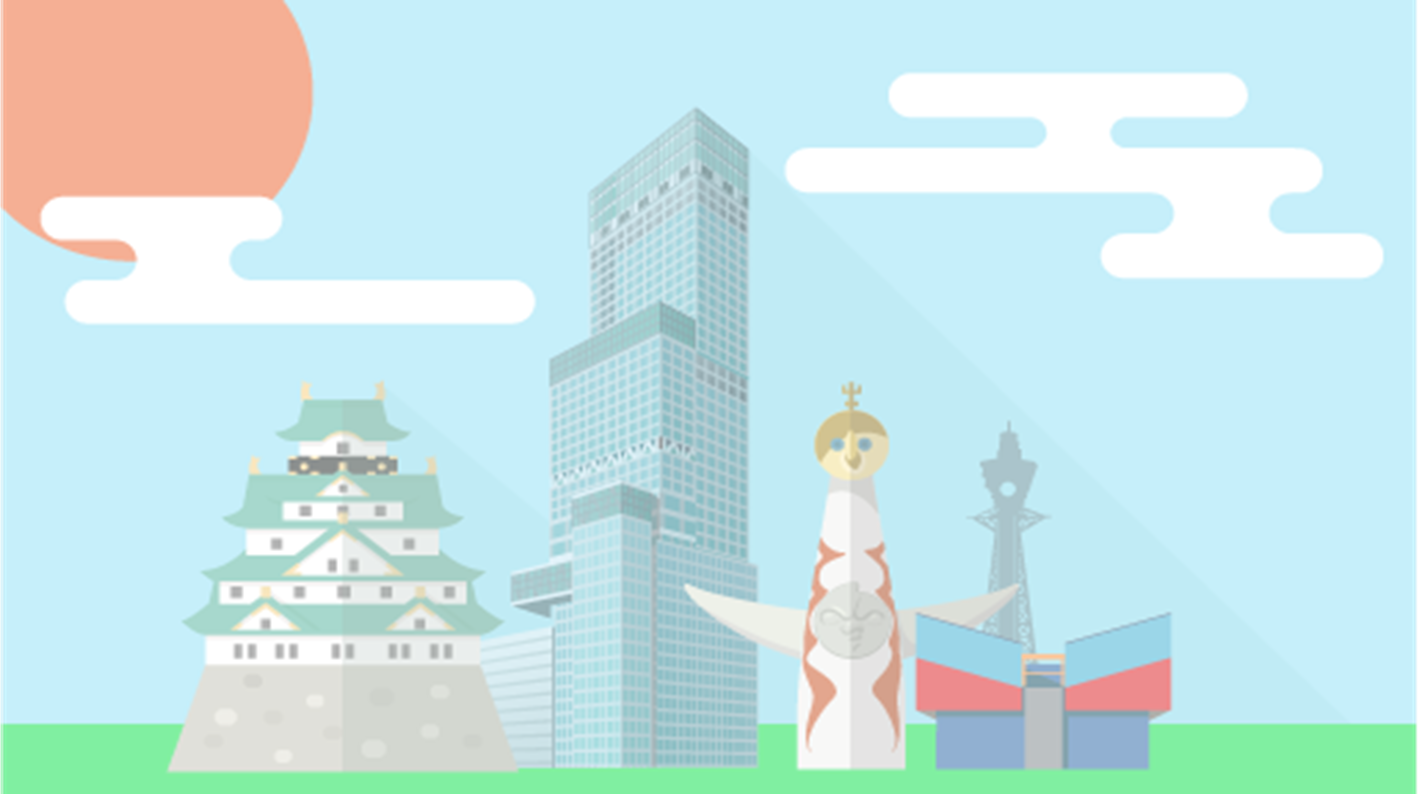 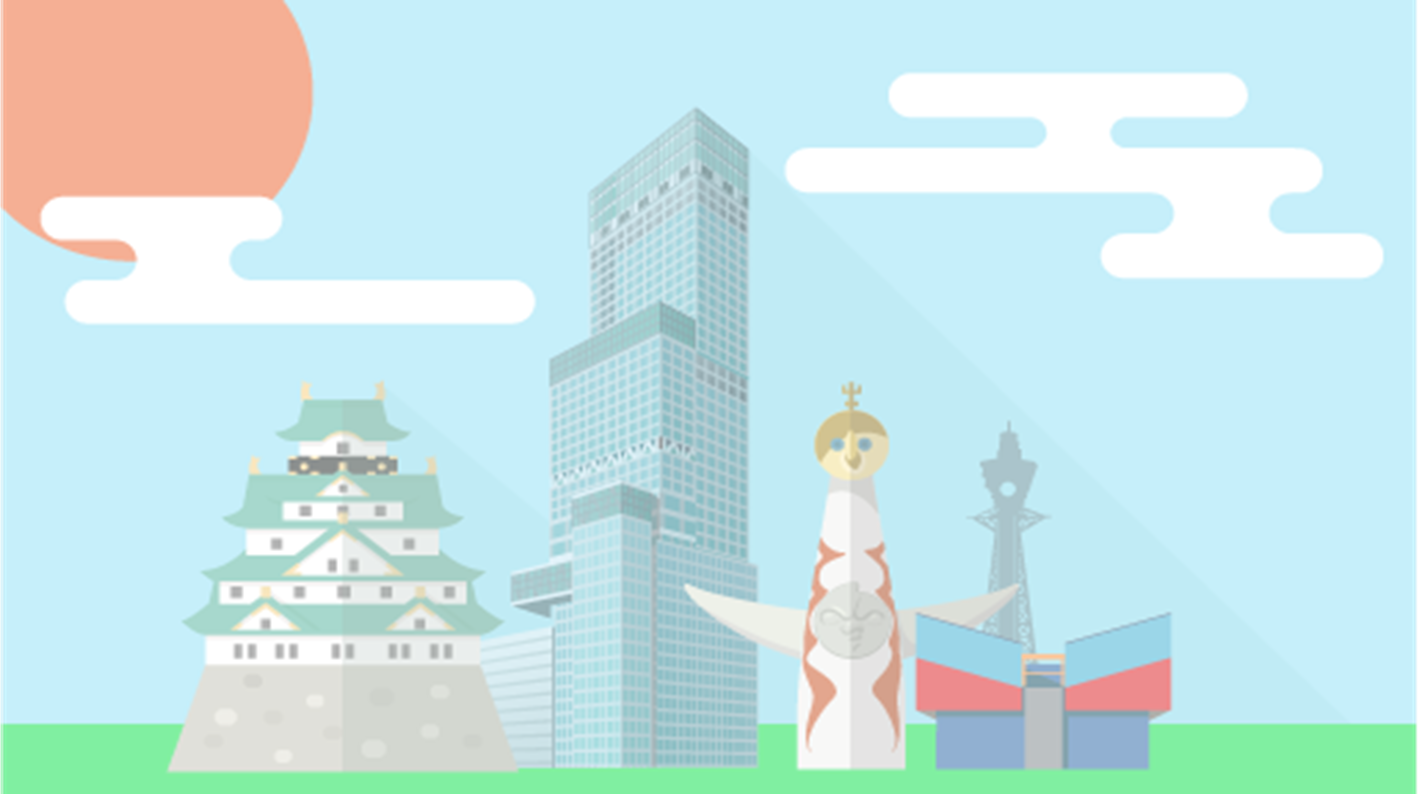 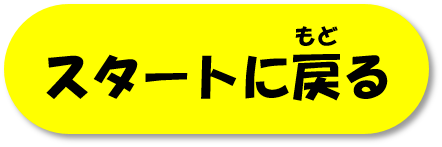 ざんねん
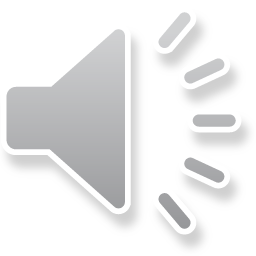 ひとりぶん
おおさかふ
にち
やく
りょう
大阪府の１日のごみの量１人分は約９５３ｇなので、
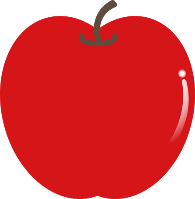 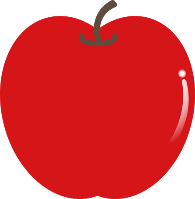 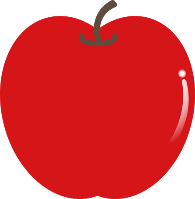 こ
や く
りんご「約３個」だよ😲
こ
た
にち
１日で３個も食べられないね
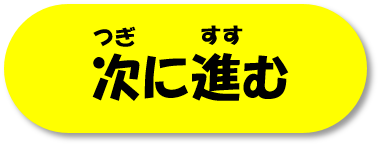 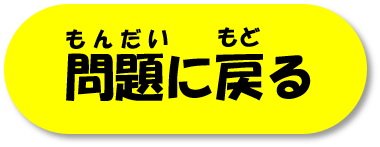 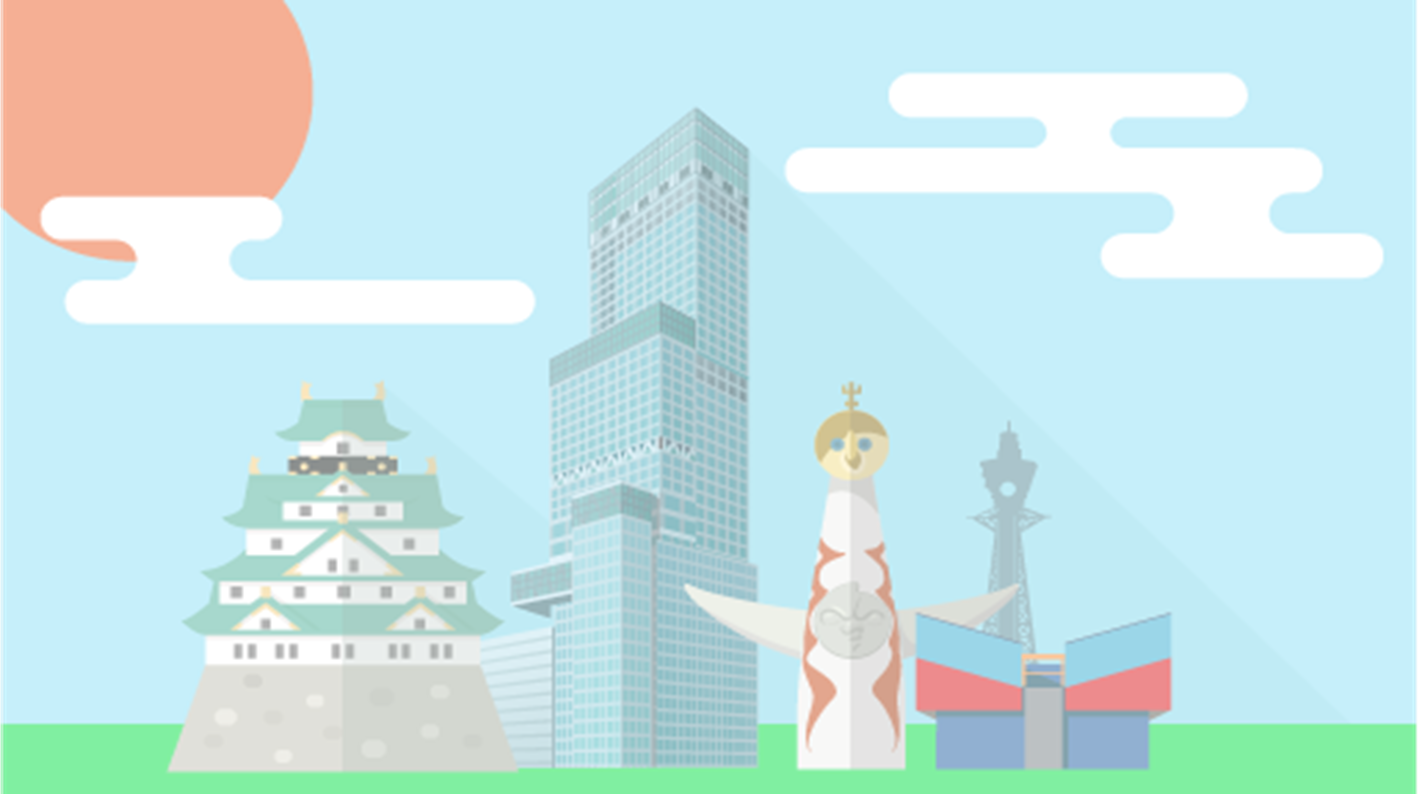 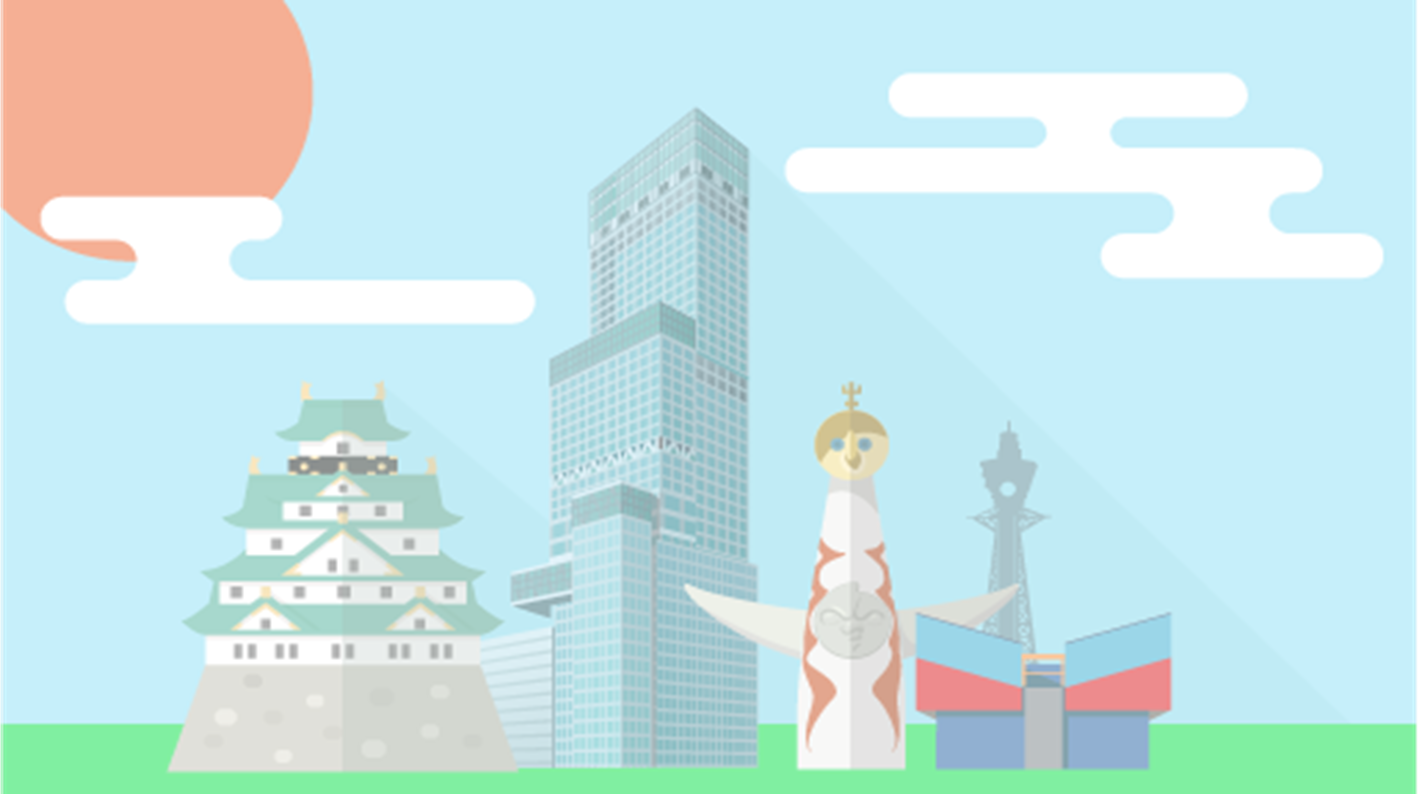 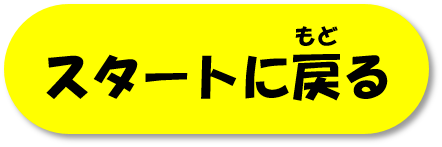 せいかい
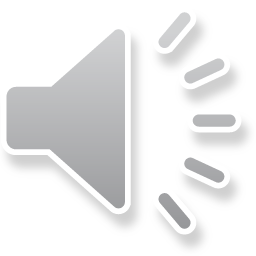 ひとりぶん
おおさかふ
にち
やく
りょう
大阪府の１日のごみの量１人分は約９５３ｇなので、
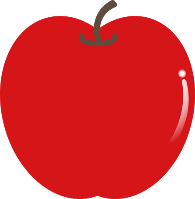 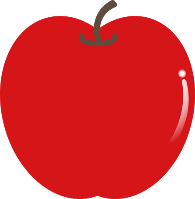 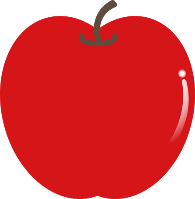 こ
や く
りんご「約３個」だよ😲
こ
た
にち
１日で３個も食べられないね
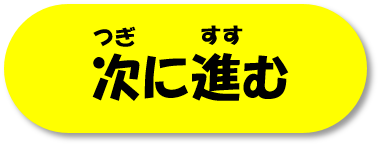 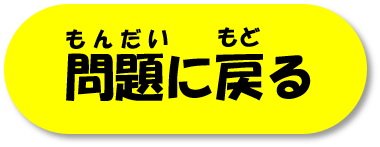 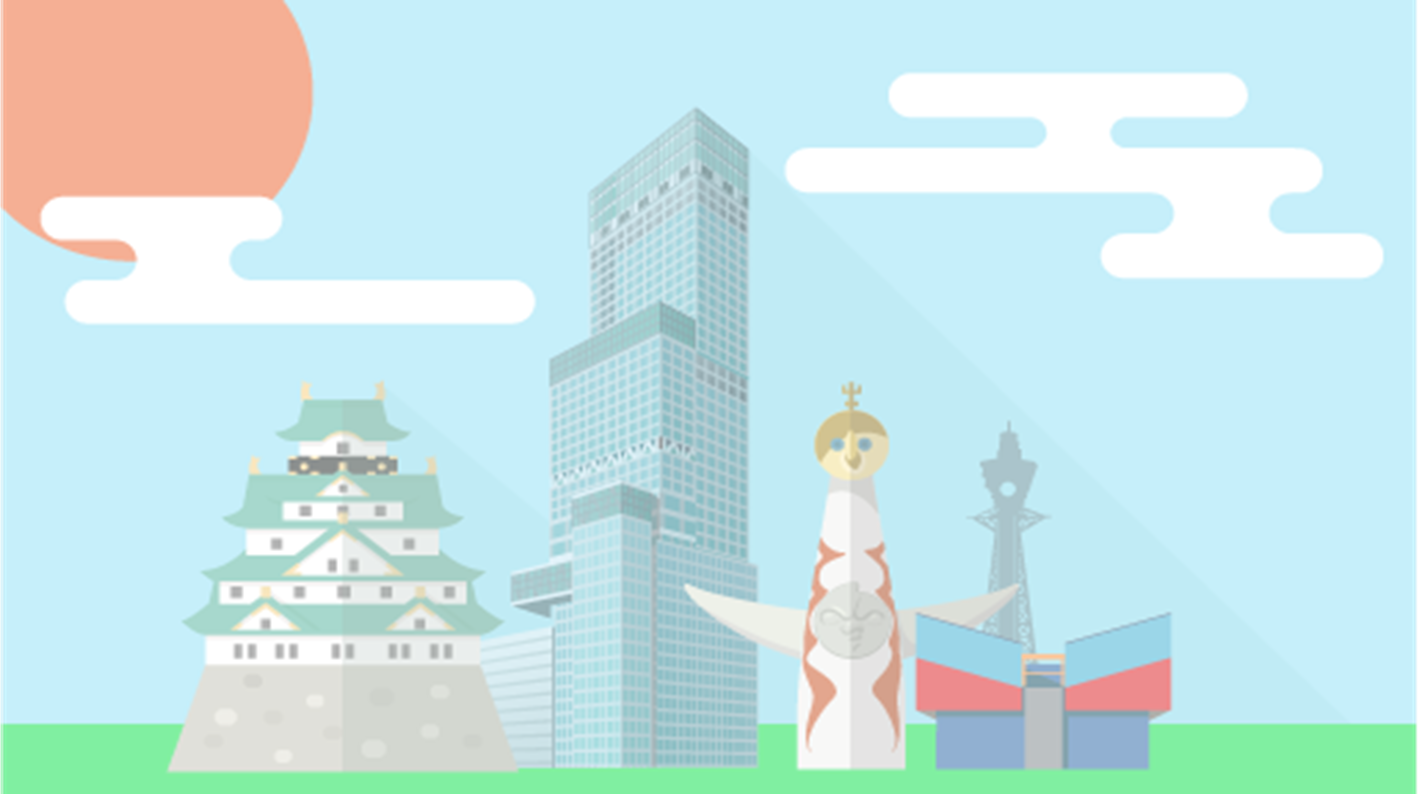 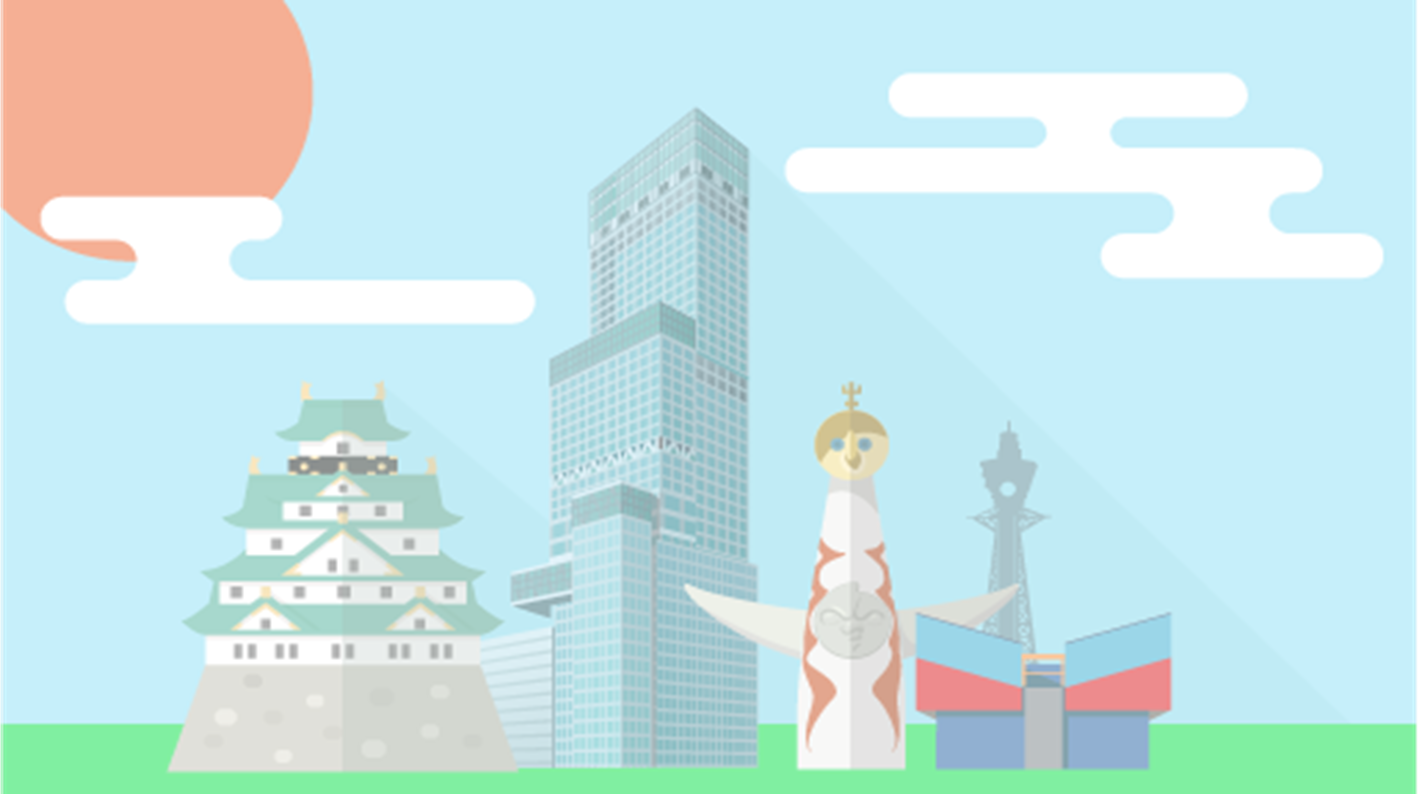 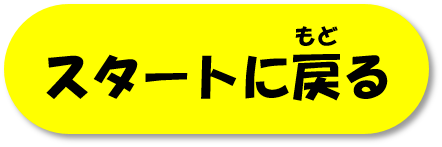 ざんねん
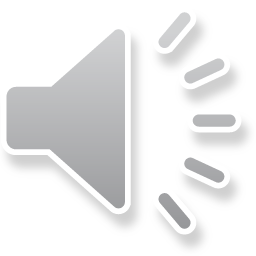 ひとりぶん
おおさかふ
にち
やく
りょう
大阪府の１日のごみの量１人分は約９５３ｇなので、
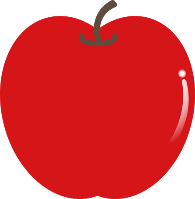 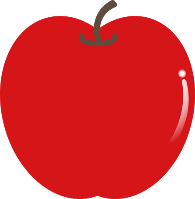 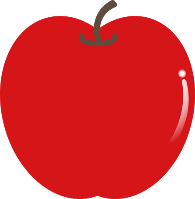 こ
や く
りんご「約３個」だよ😲
こ
た
にち
１日で３個も食べられないね
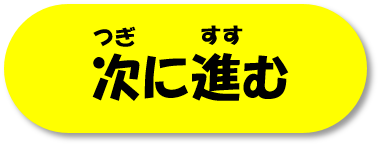 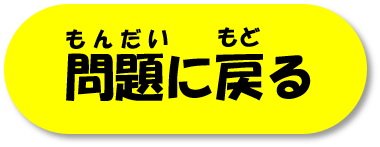 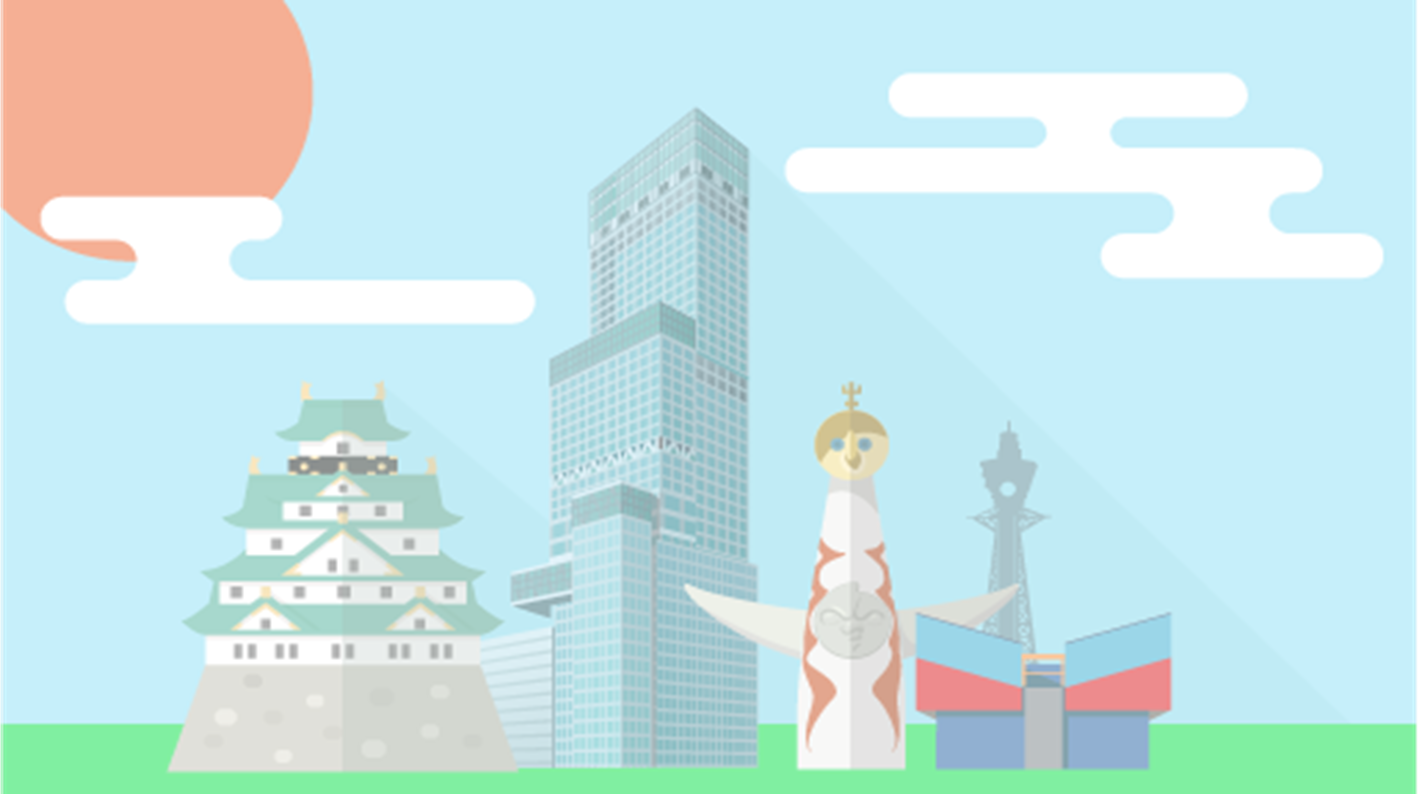 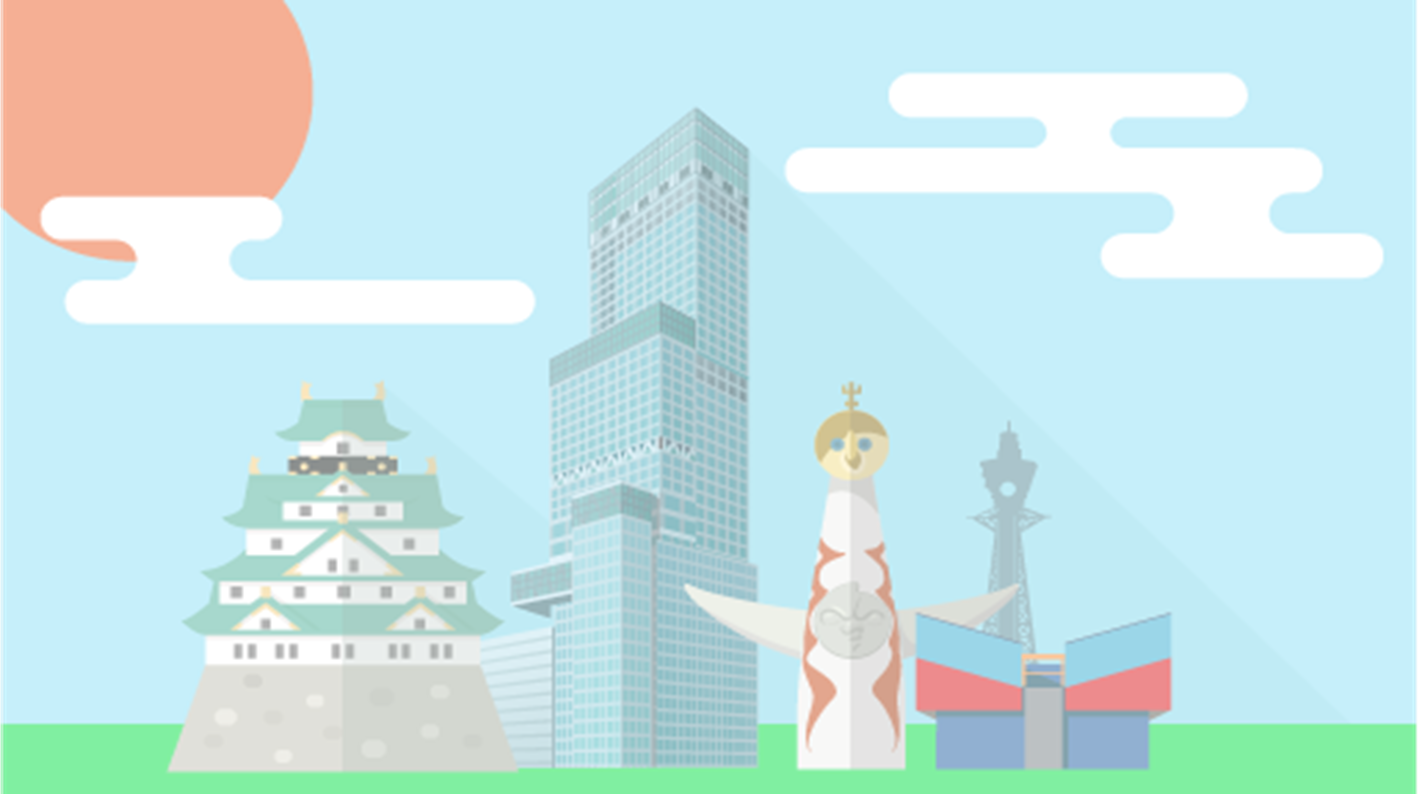 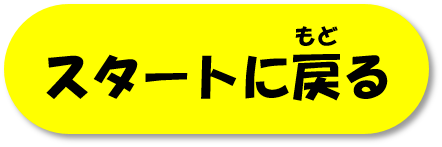 せいかい
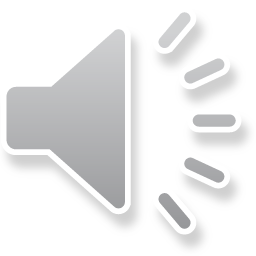 ひとりぶん
おおさかふ
にち
やく
りょう
大阪府の１日のごみの量１人分は約９５３ｇなので、
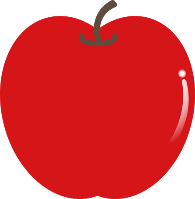 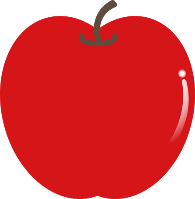 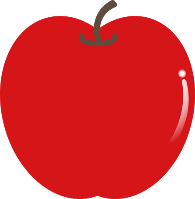 こ
や く
りんご「約３個」だよ😲
こ
た
にち
１日で３個も食べられないね
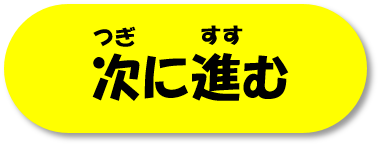 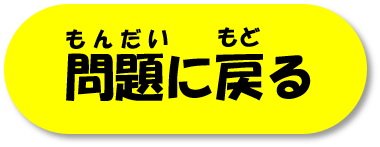 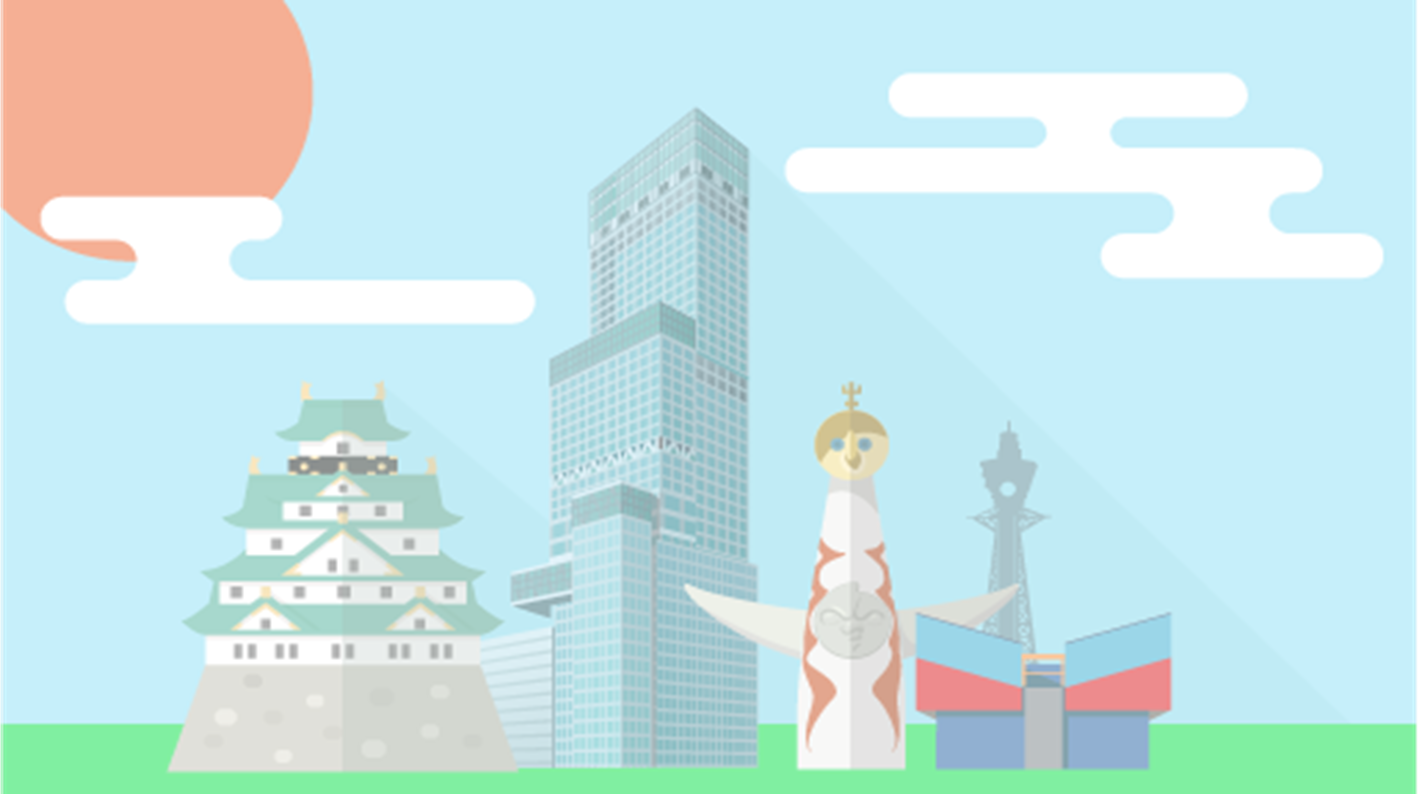 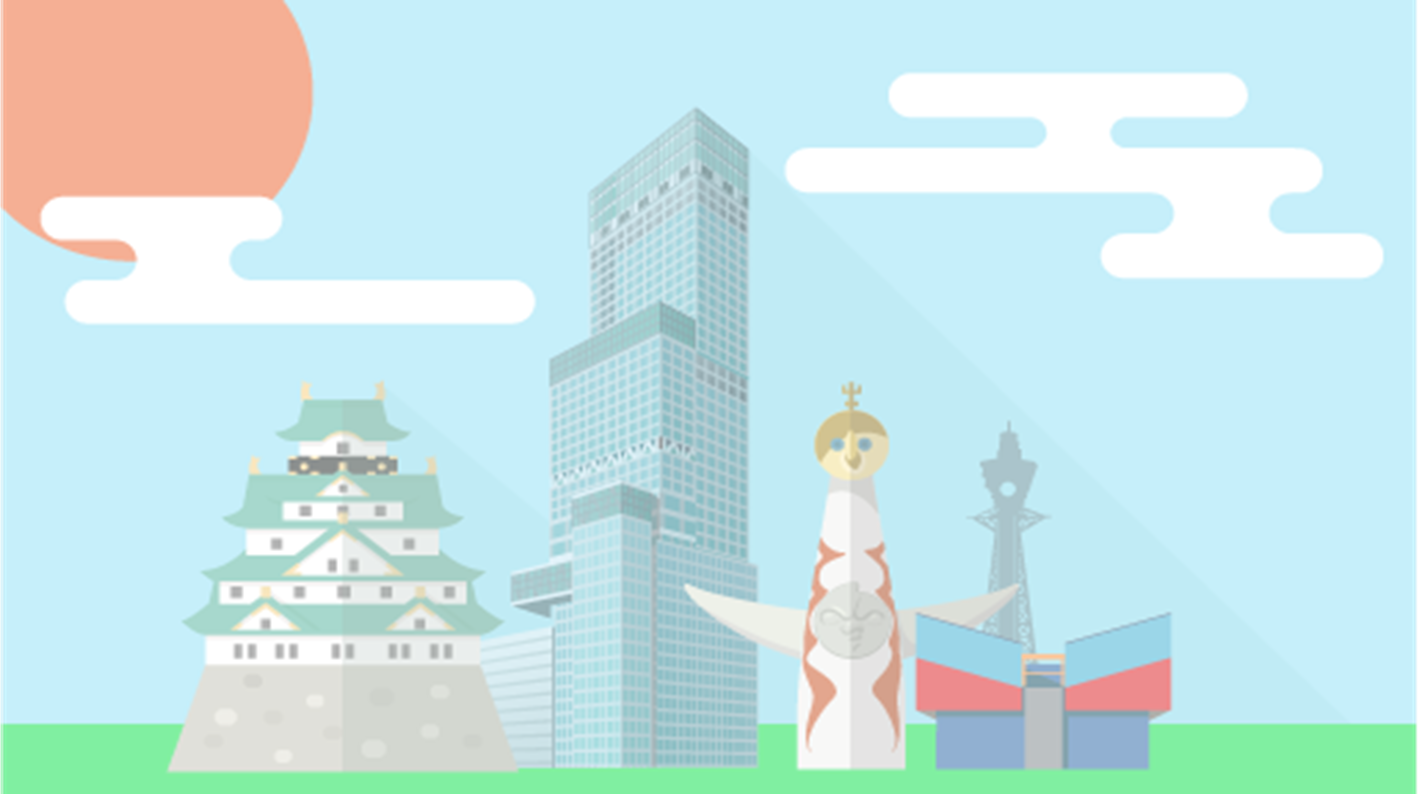 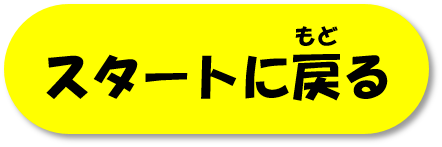 ざんねん
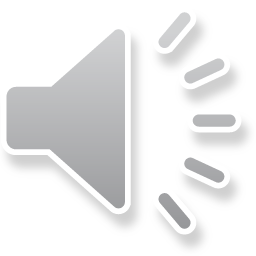 ひとりぶん
おおさかふ
にち
やく
りょう
大阪府の１日のごみの量１人分は約９５３ｇなので、
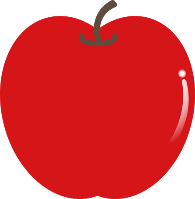 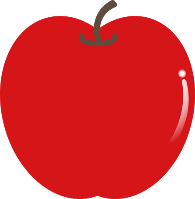 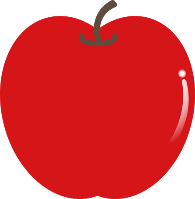 こ
や く
りんご「約３個」だよ😲
こ
た
にち
１日で３個も食べられないね
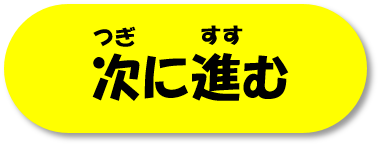 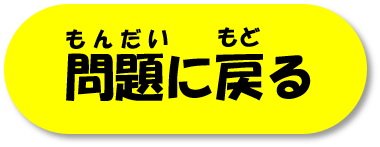 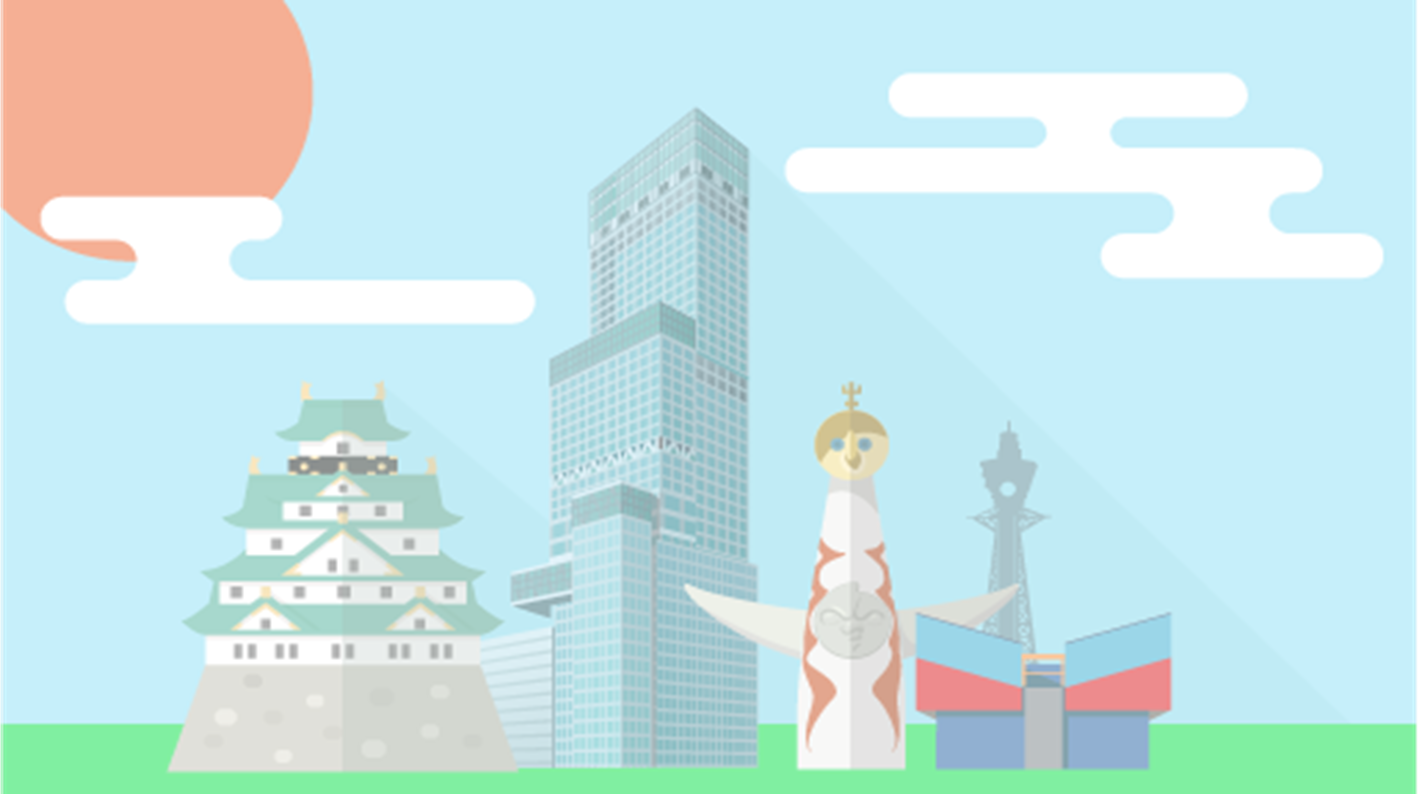 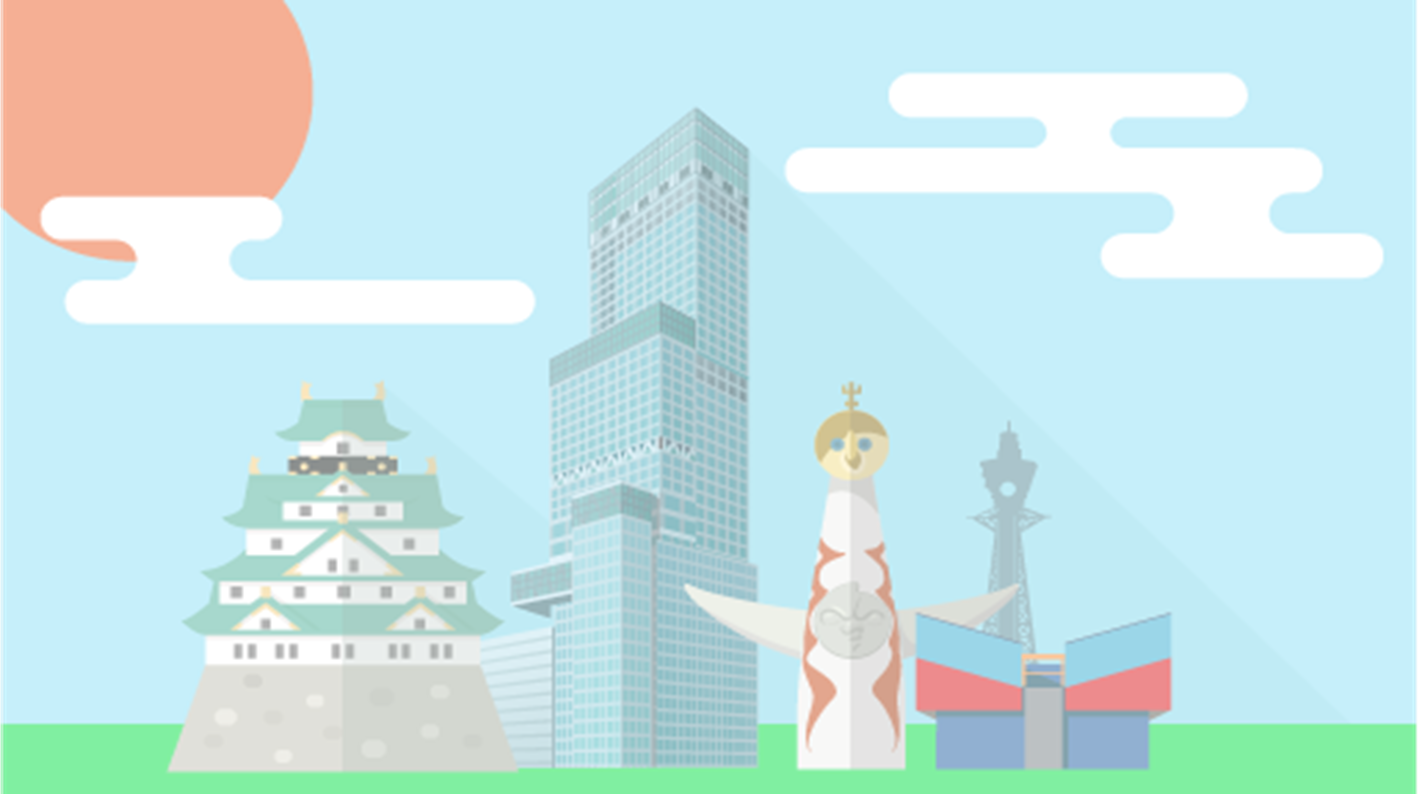 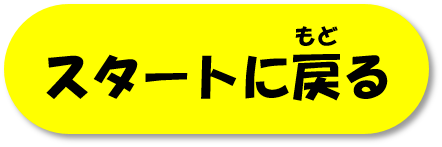 せいかい
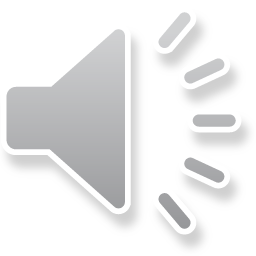 ひとりぶん
おおさかふ
にち
やく
りょう
大阪府の１日のごみの量１人分は約９５３ｇなので、
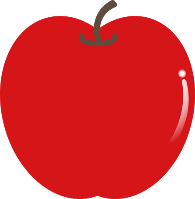 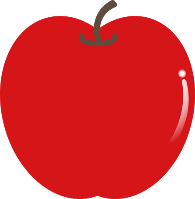 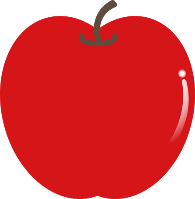 こ
や く
りんご「約３個」だよ😲
こ
た
にち
１日で３個も食べられないね
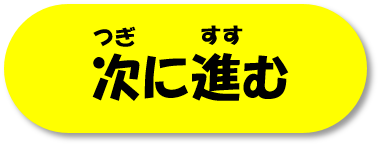 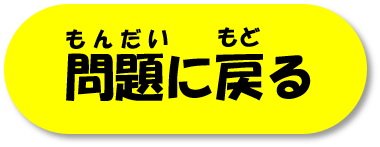 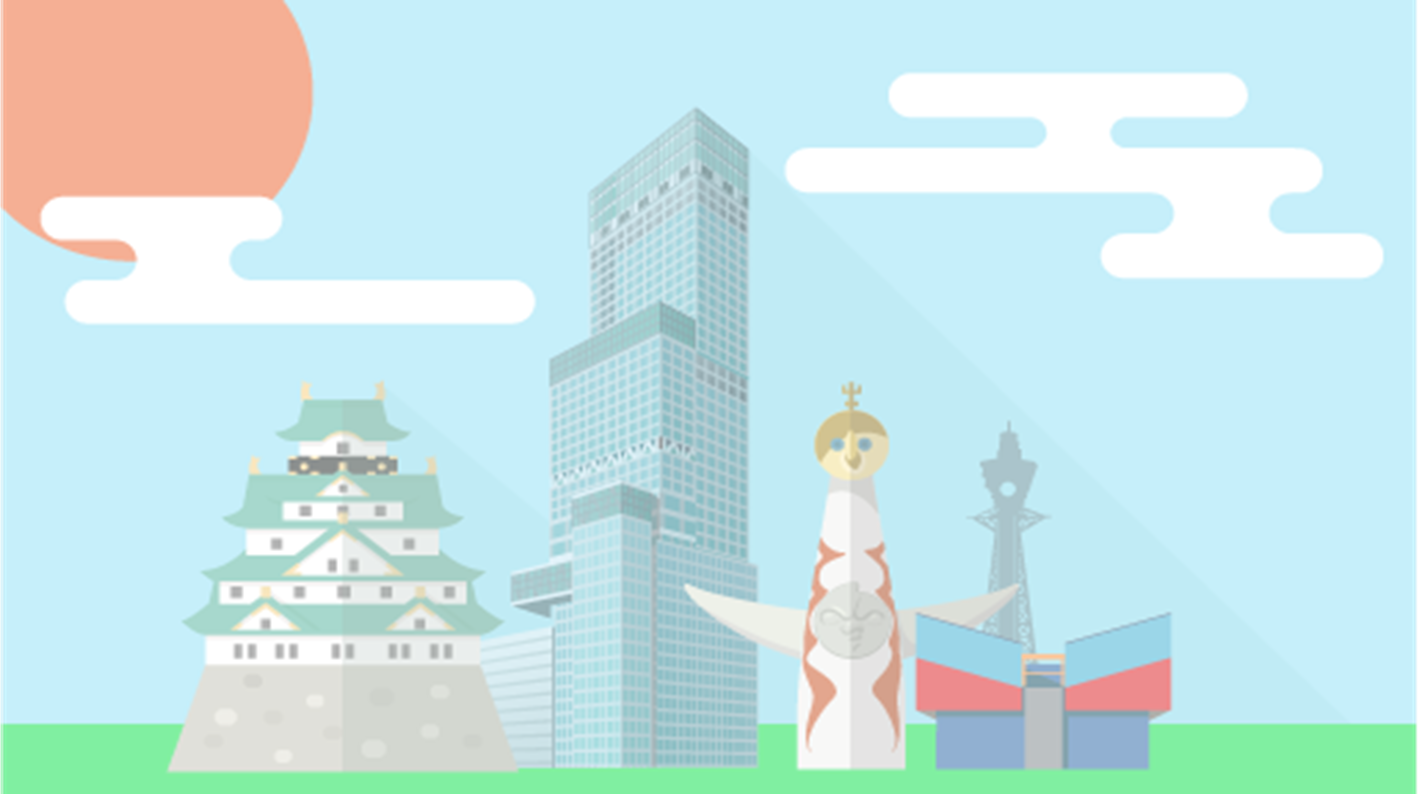 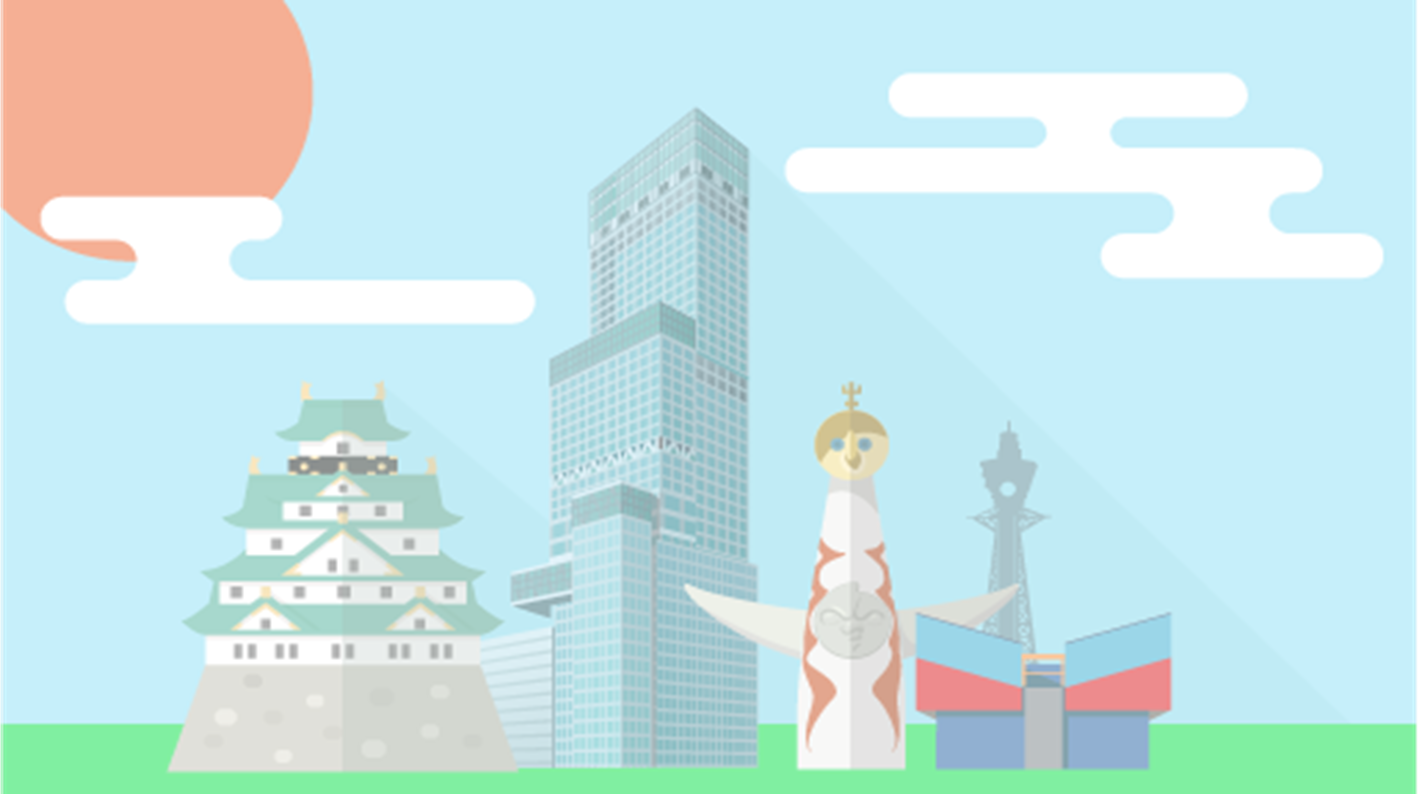 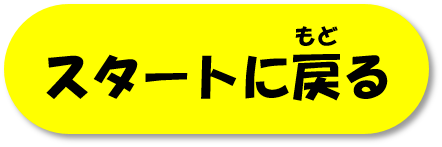 ざんねん
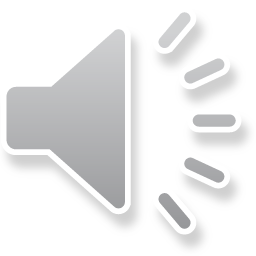 ひとりぶん
おおさかふ
にち
やく
りょう
大阪府の１日のごみの量１人分は約９５３ｇなので、
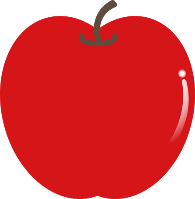 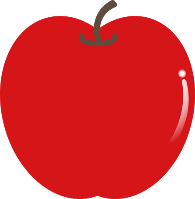 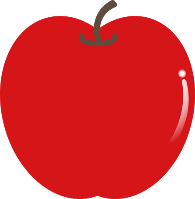 こ
や く
りんご「約３個」だよ😲
こ
た
にち
１日で３個も食べられないね
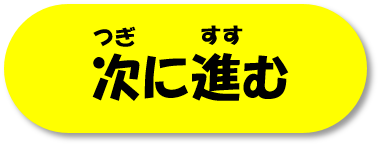 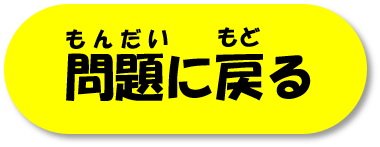 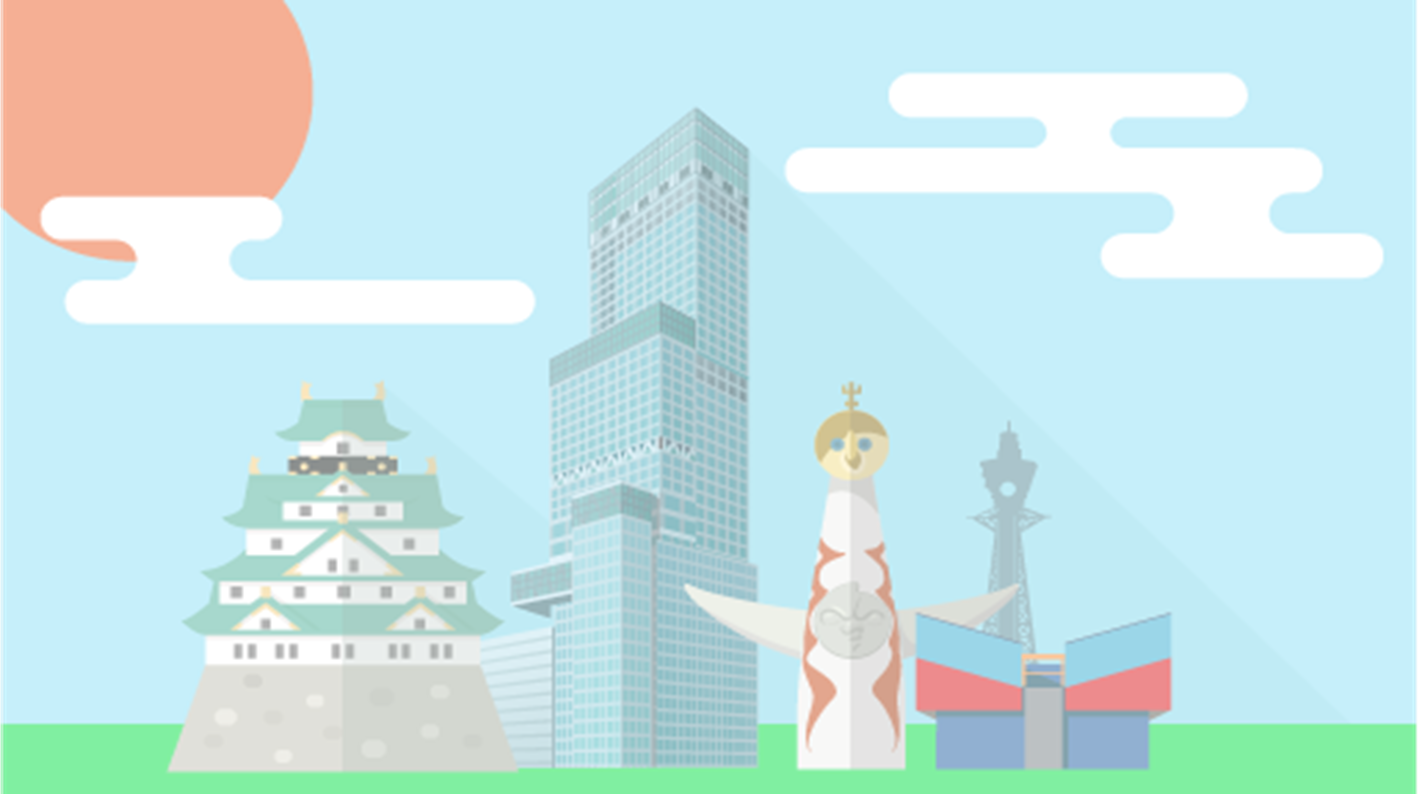 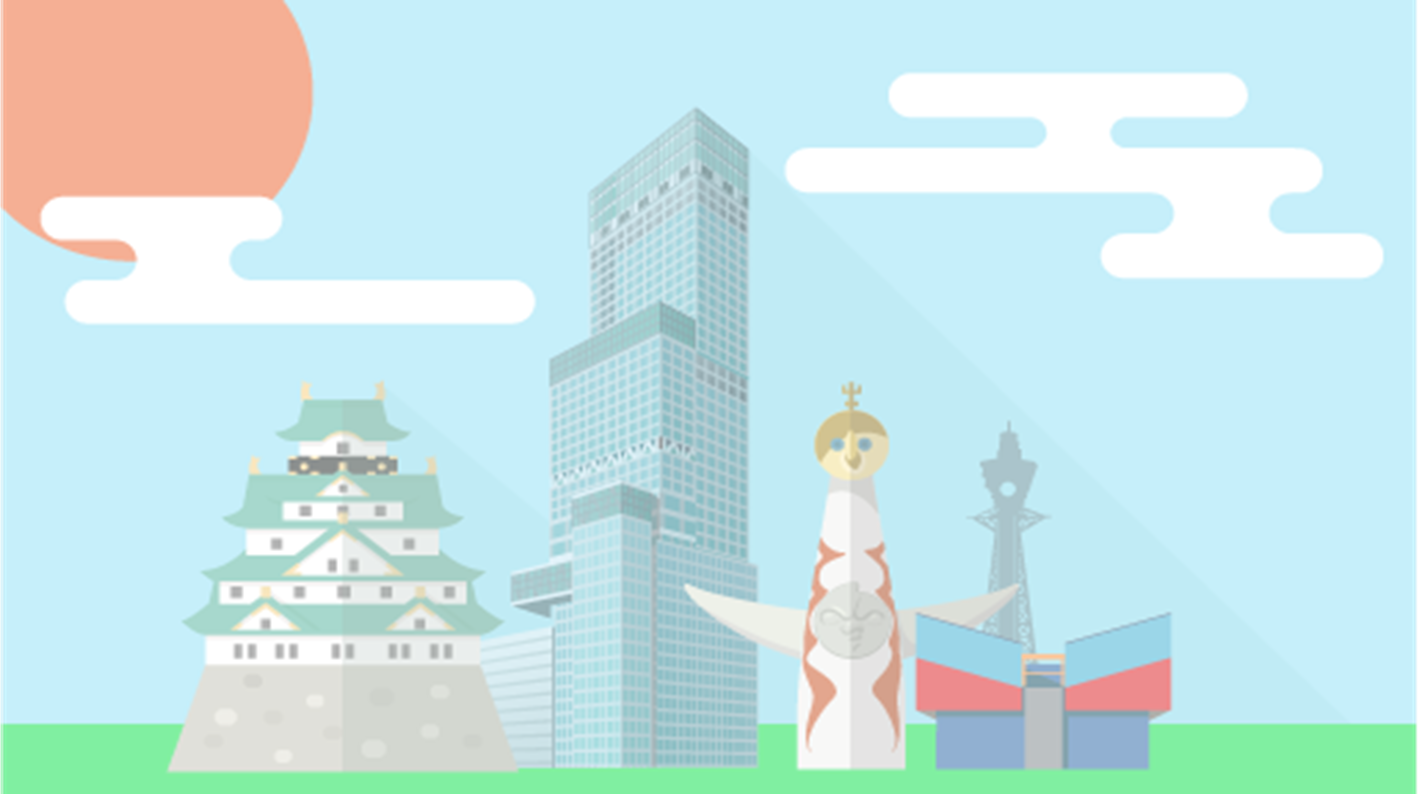 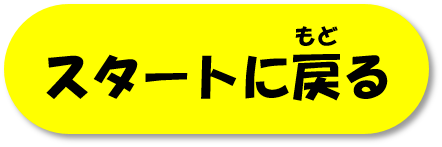 せいかい
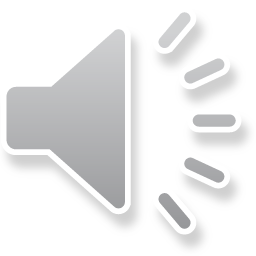 ひとりぶん
おおさかふ
にち
やく
りょう
大阪府の１日のごみの量１人分は約９５３ｇなので、
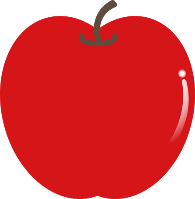 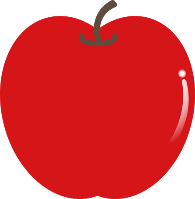 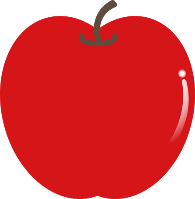 こ
や く
りんご「約３個」だよ😲
こ
た
にち
１日で３個も食べられないね
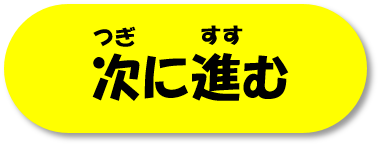 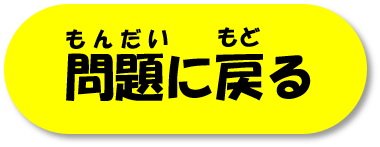 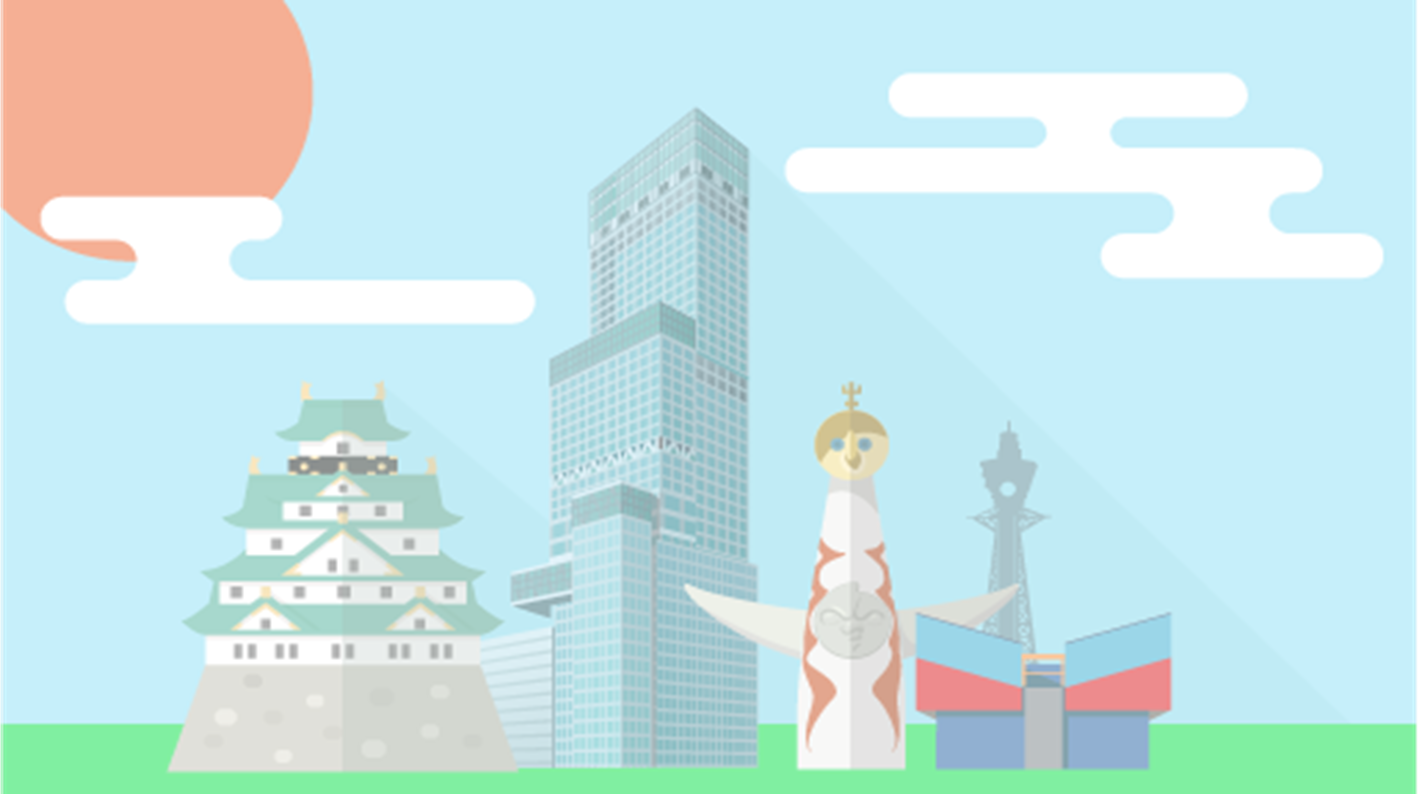 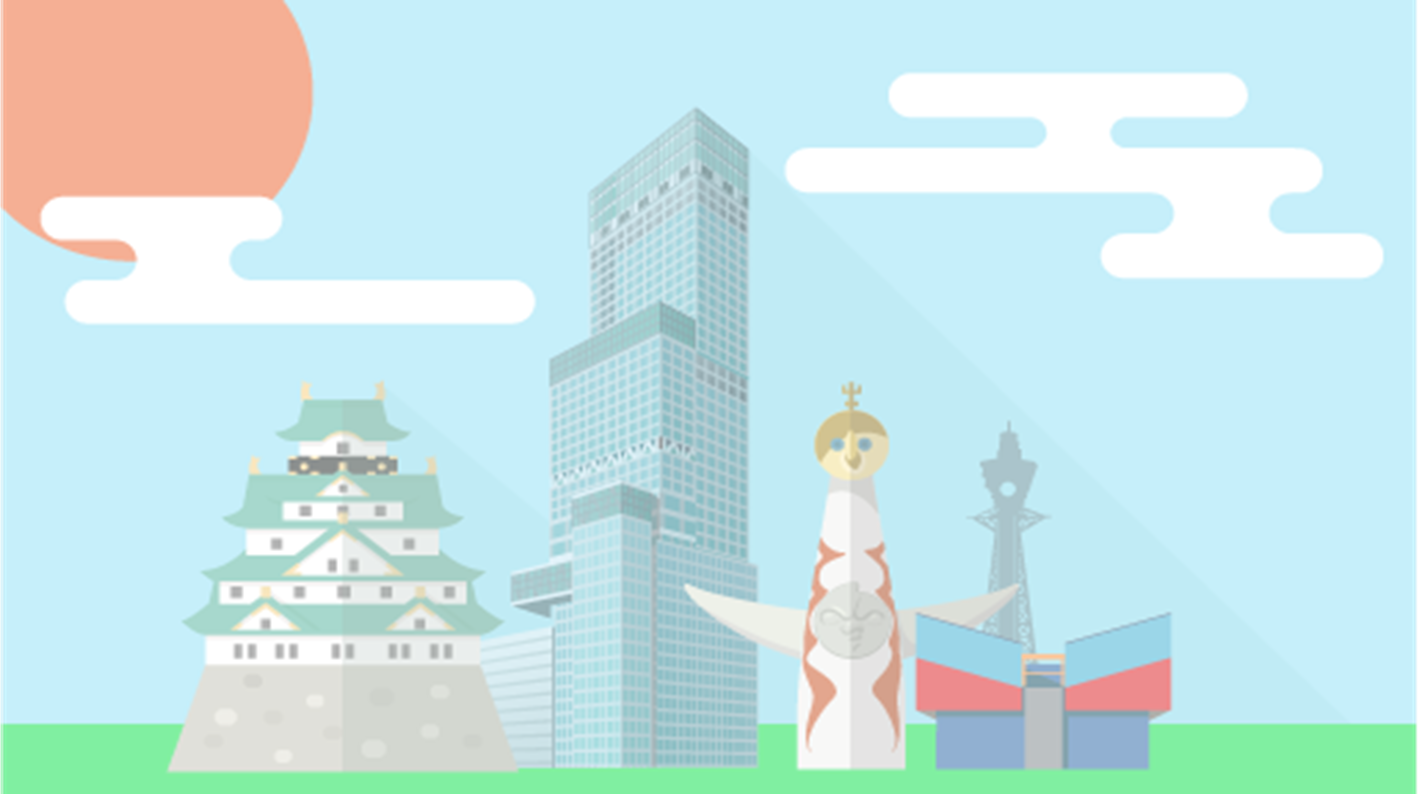 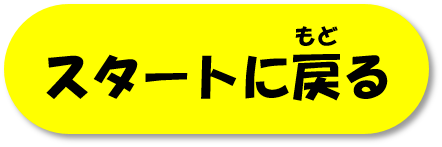 ざんねん
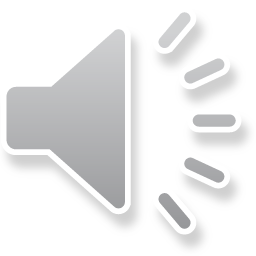 ひとりぶん
おおさかふ
にち
やく
りょう
大阪府の１日のごみの量１人分は約９５３ｇなので、
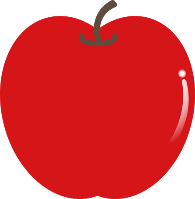 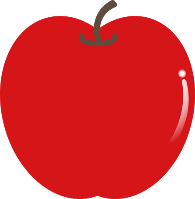 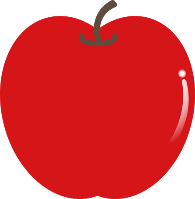 こ
や く
りんご「約３個」だよ😲
こ
た
にち
１日で３個も食べられないね
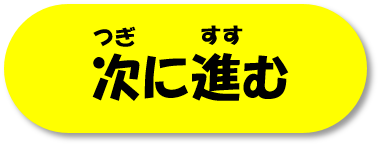 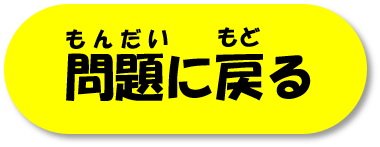 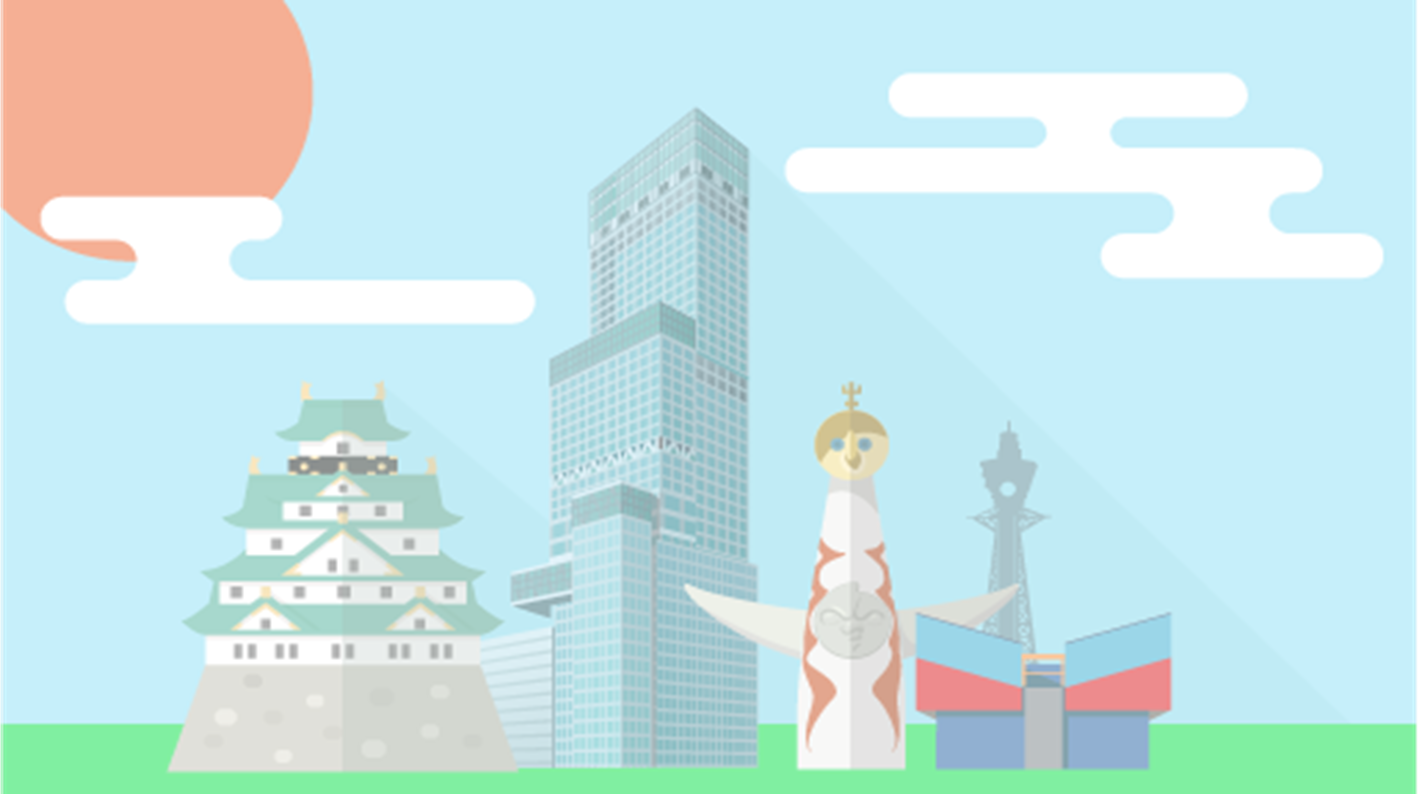 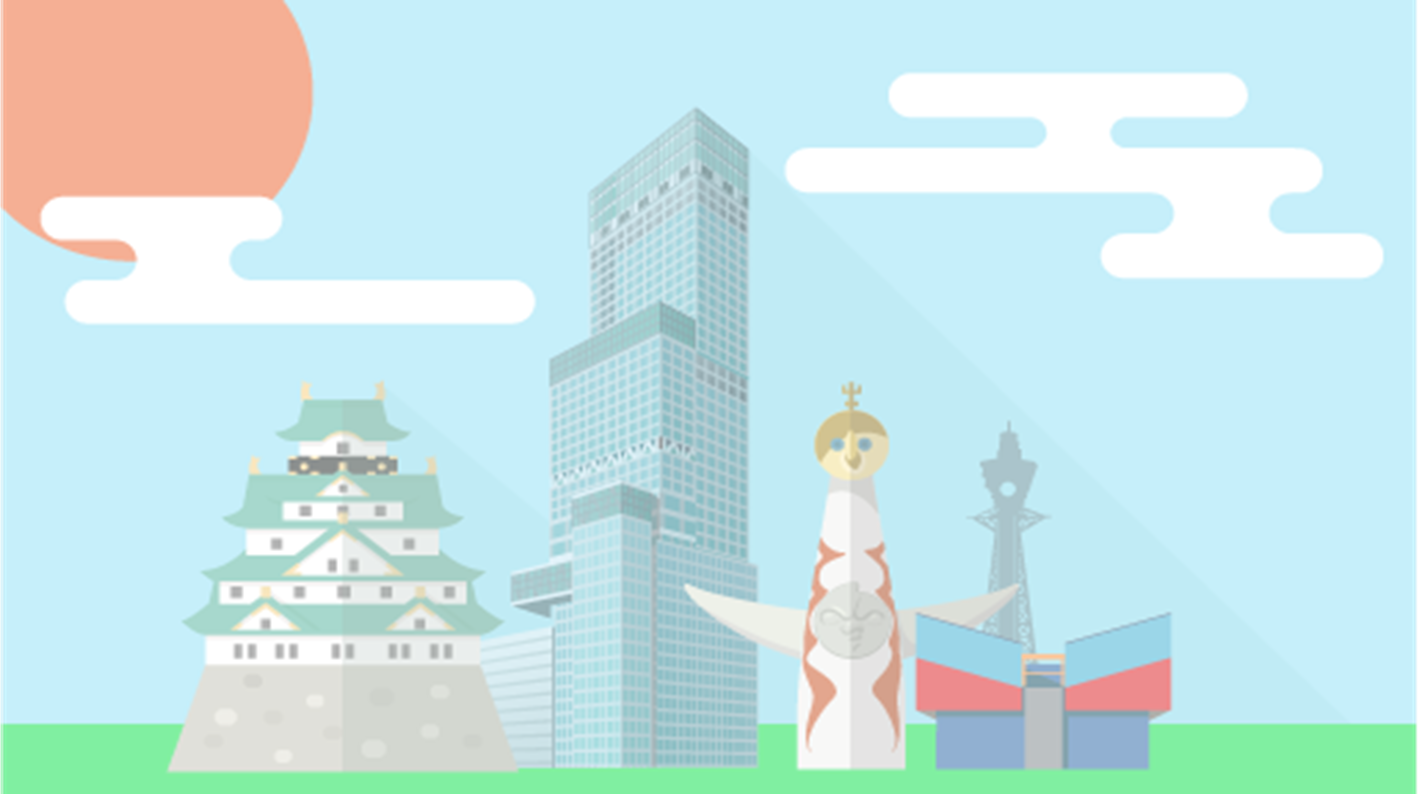 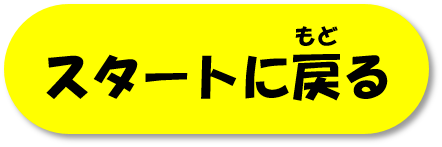 せいかい
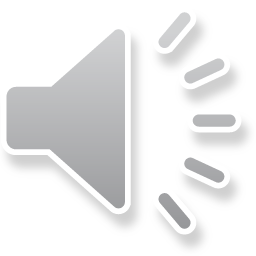 ひとりぶん
おおさかふ
にち
やく
りょう
大阪府の１日のごみの量１人分は約９５３ｇなので、
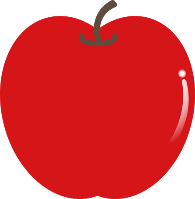 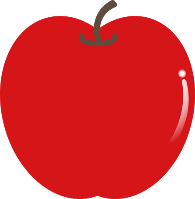 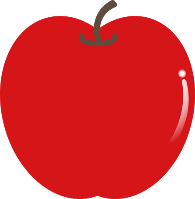 こ
や く
りんご「約３個」だよ😲
こ
た
にち
１日で３個も食べられないね
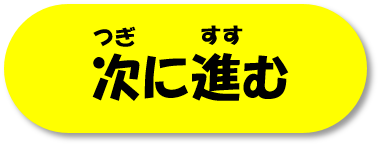 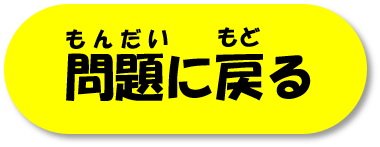 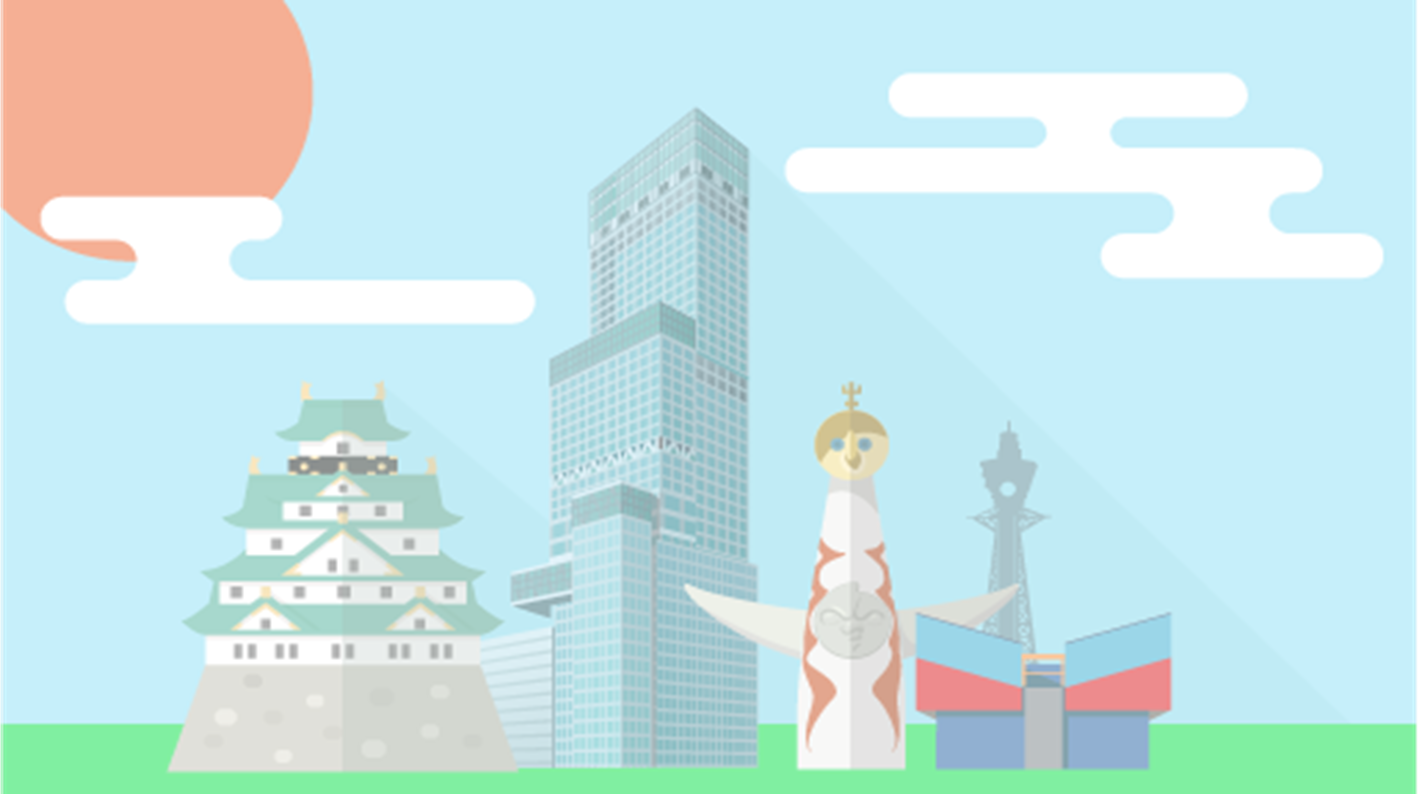 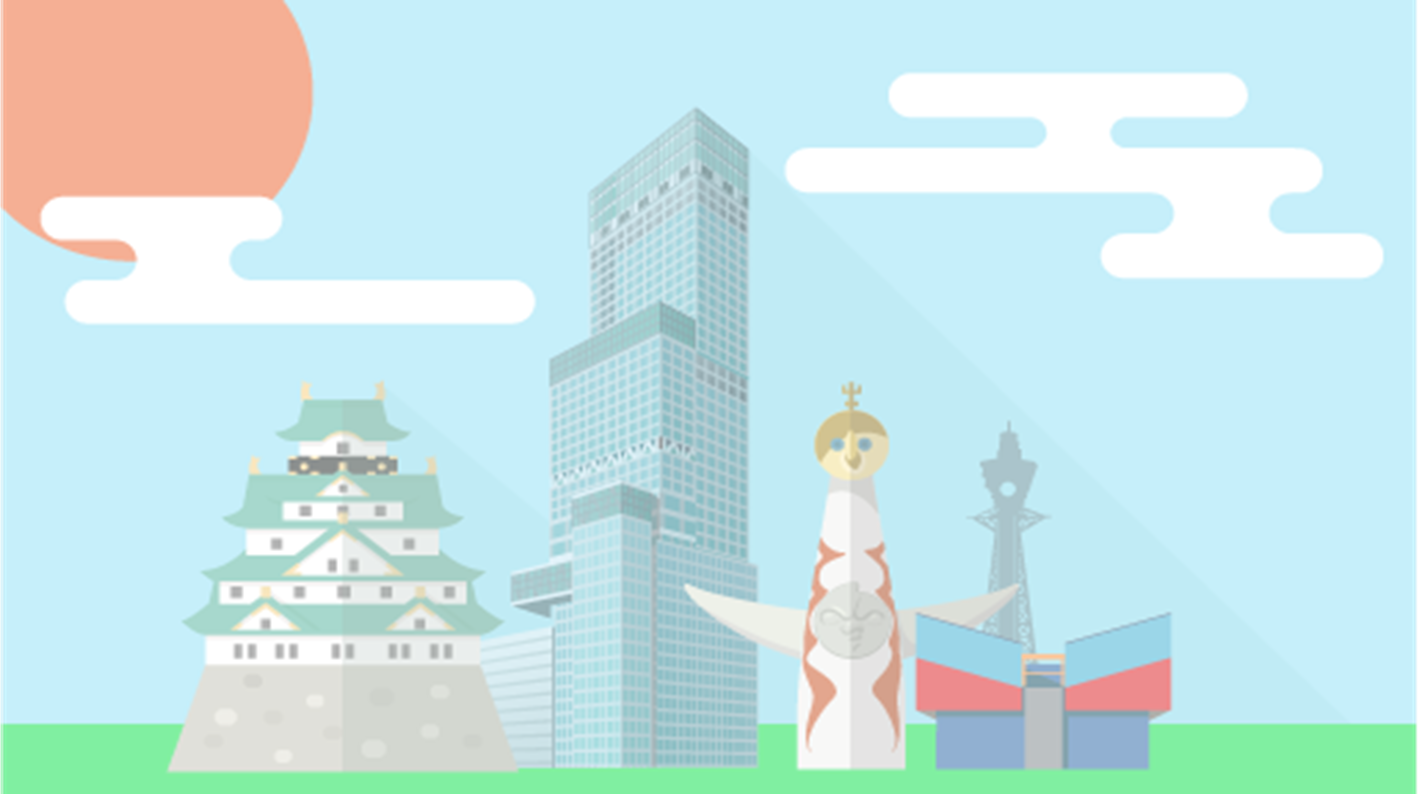 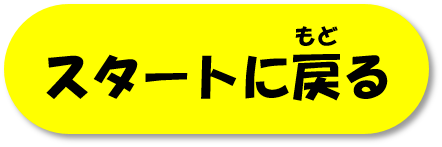 ざんねん
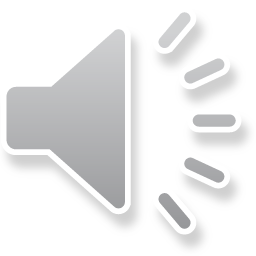 ひとりぶん
おおさかふ
にち
やく
りょう
大阪府の１日のごみの量１人分は約９５３ｇなので、
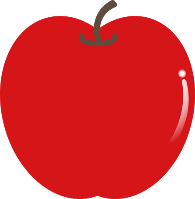 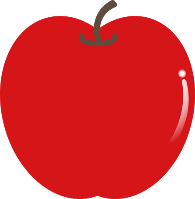 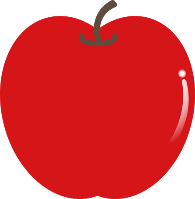 こ
や く
りんご「約３個」だよ😲
こ
た
にち
１日で３個も食べられないね
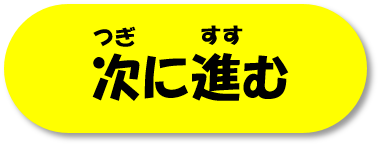 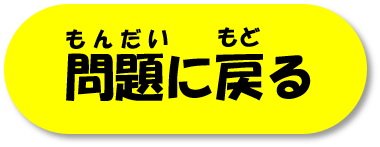 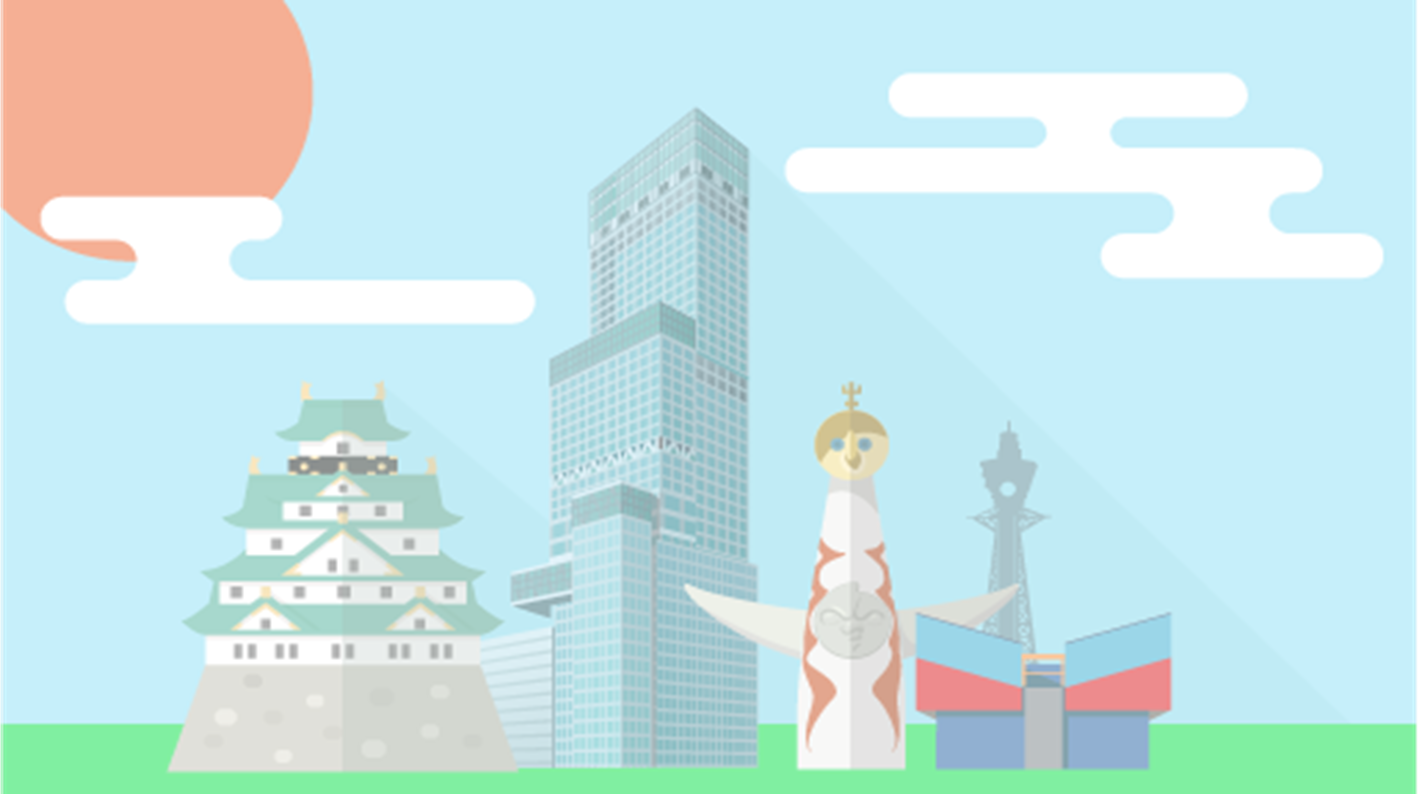 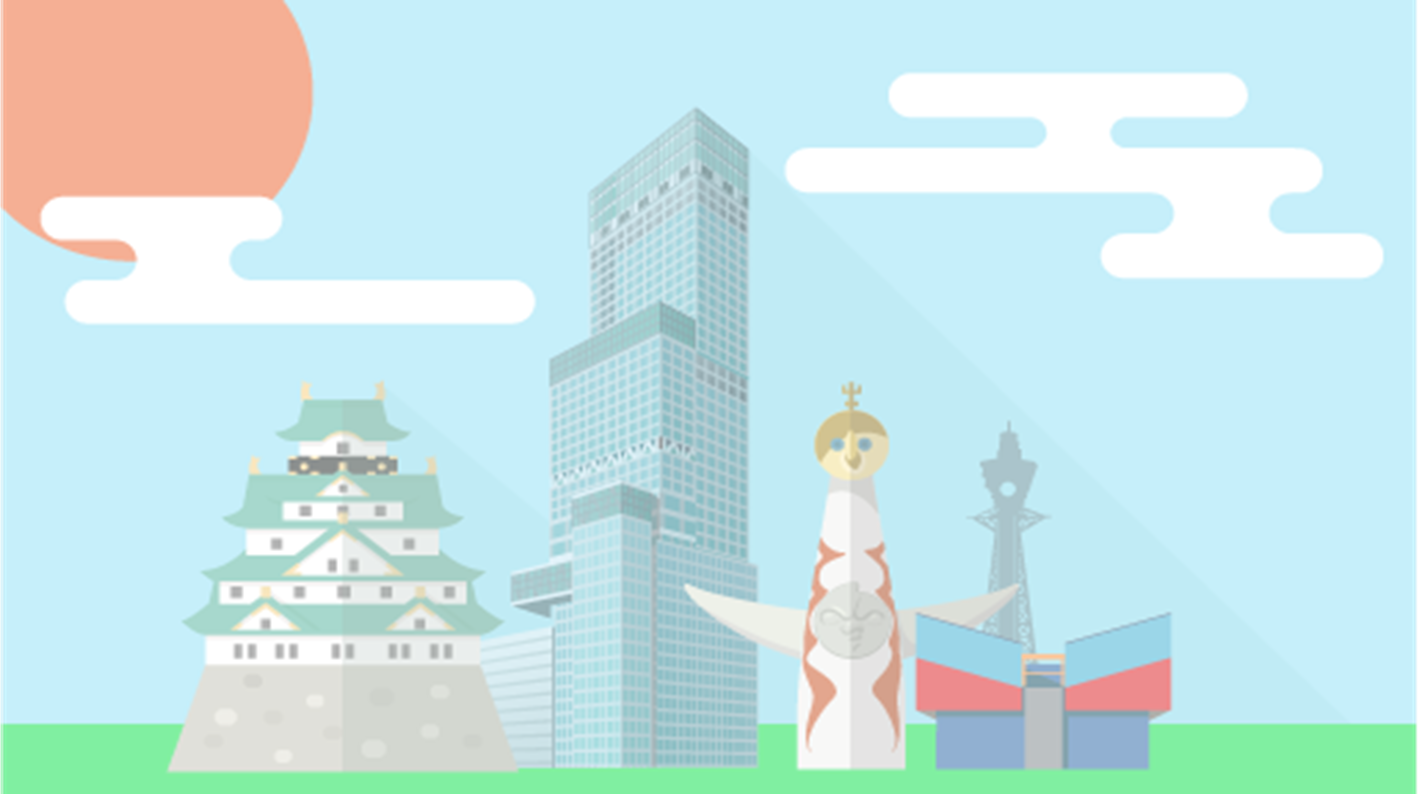 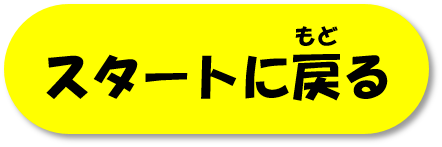 せいかい
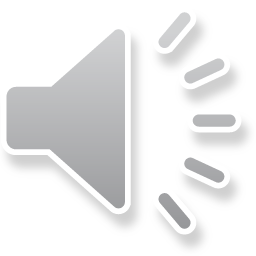 ひとりぶん
おおさかふ
にち
やく
りょう
大阪府の１日のごみの量１人分は約９５３ｇなので、
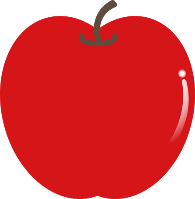 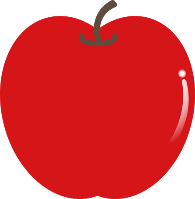 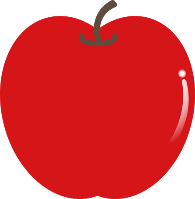 こ
や く
りんご「約３個」だよ😲
こ
た
にち
１日で３個も食べられないね
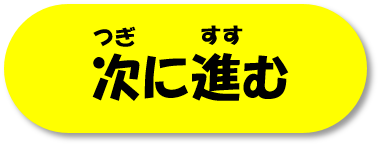 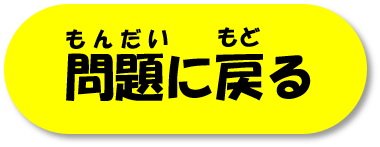 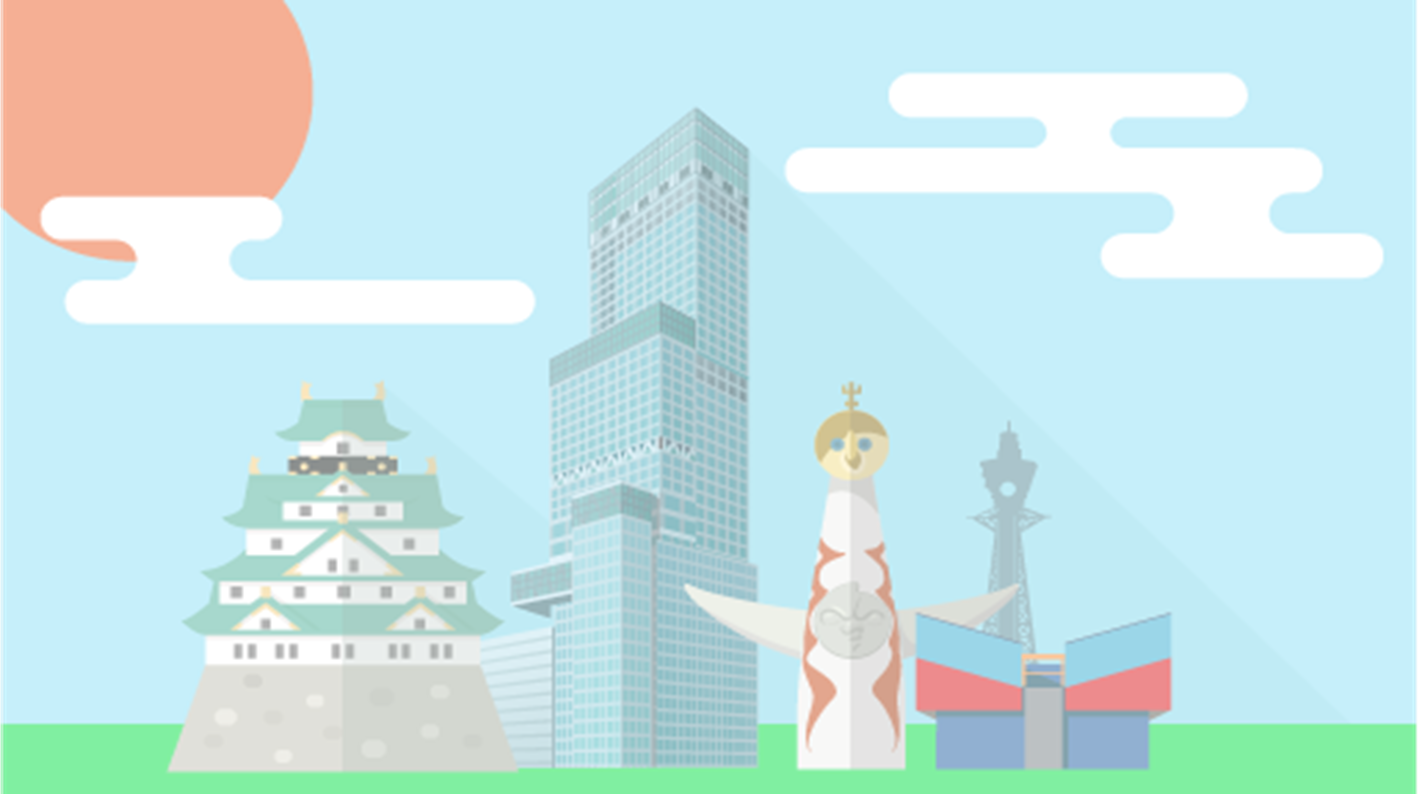 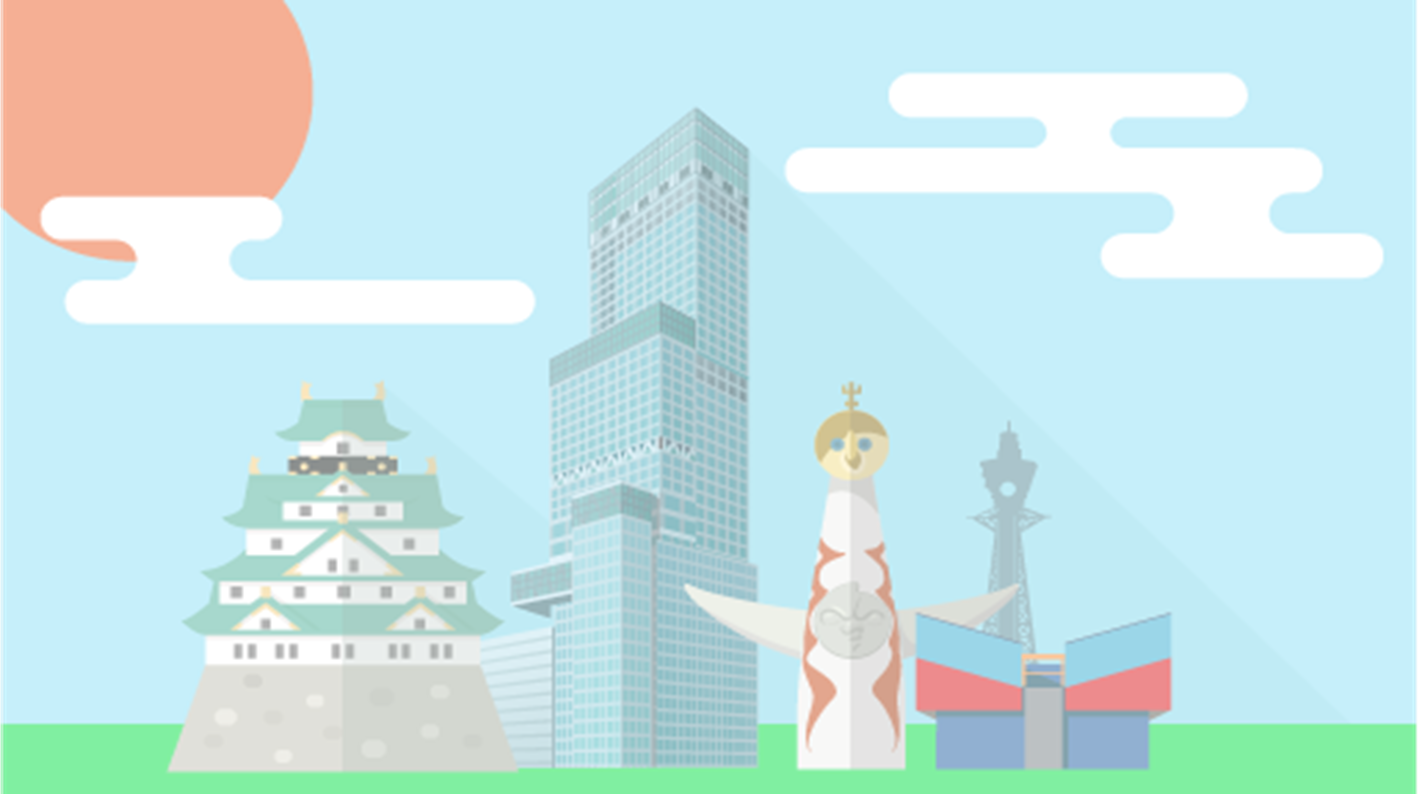 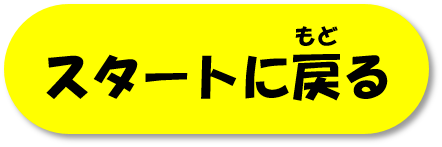 ざんねん
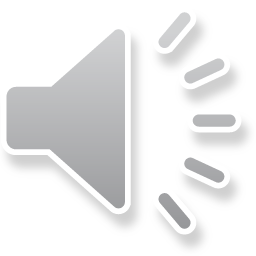 ひとりぶん
おおさかふ
にち
やく
りょう
大阪府の１日のごみの量１人分は約９５３ｇなので、
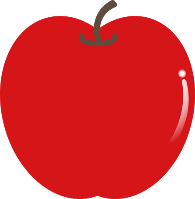 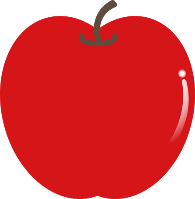 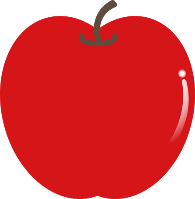 こ
や く
りんご「約３個」だよ😲
こ
た
にち
１日で３個も食べられないね
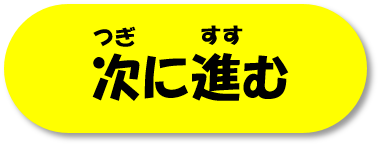 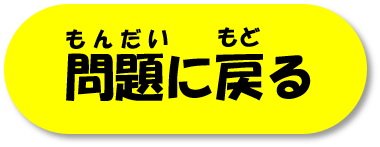 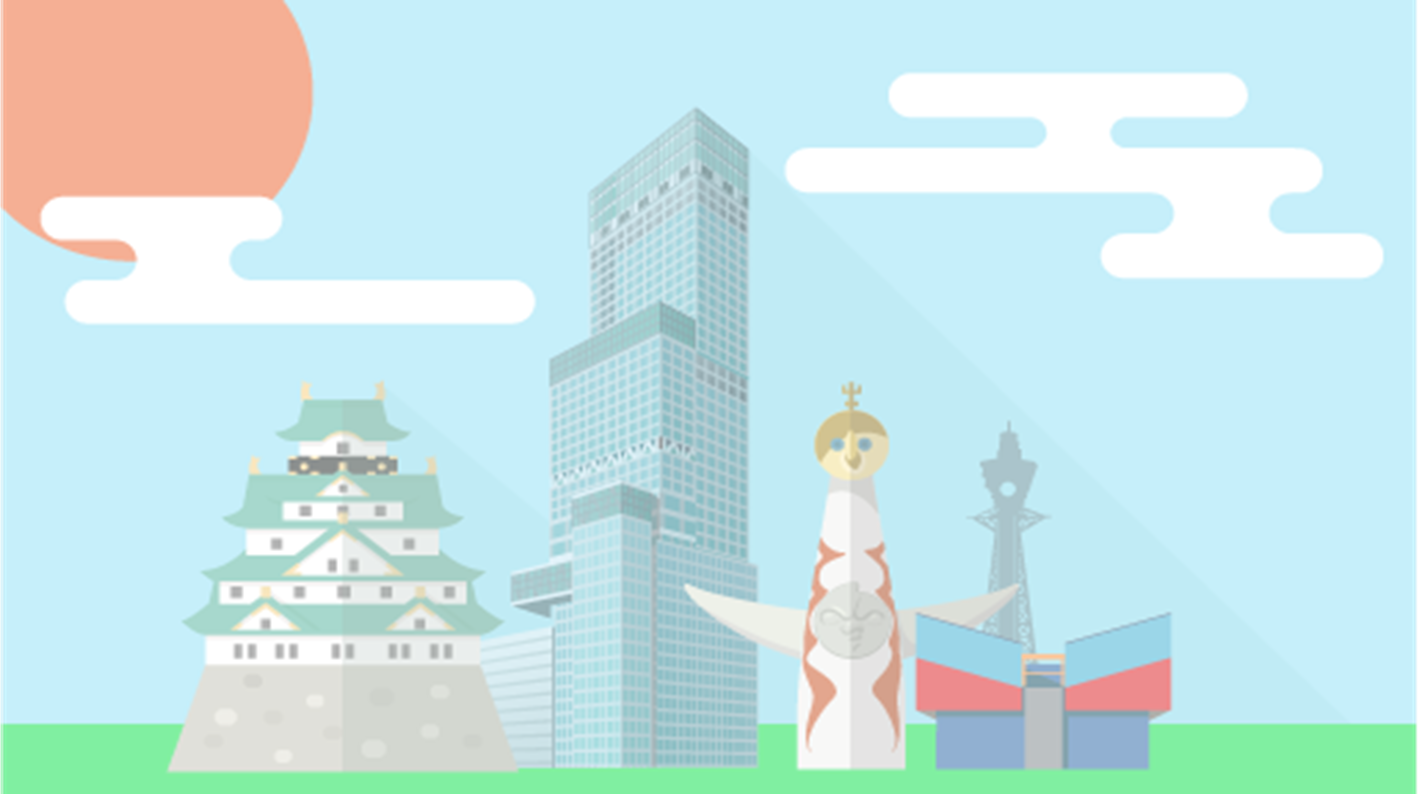 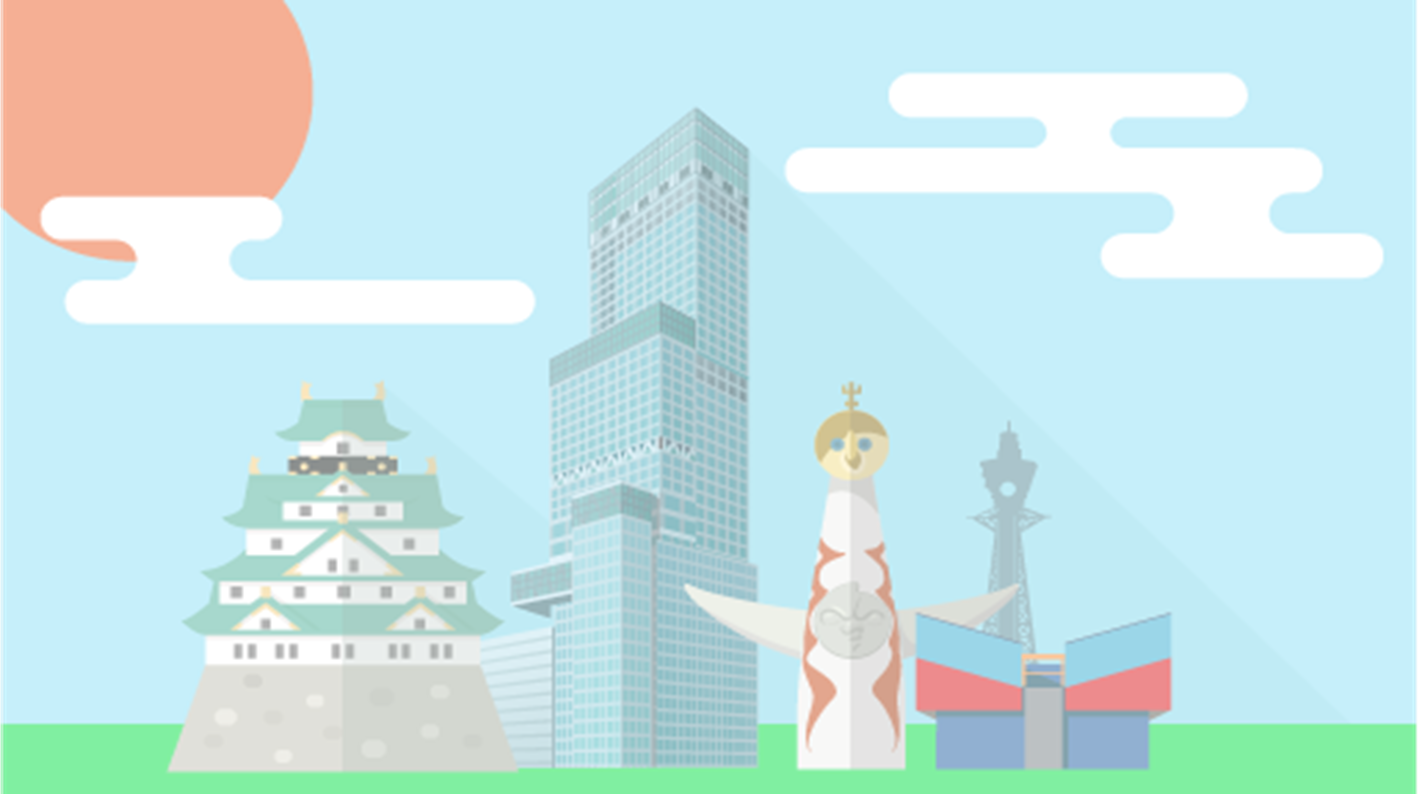 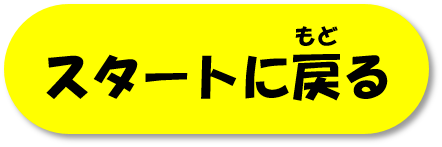 せいかい
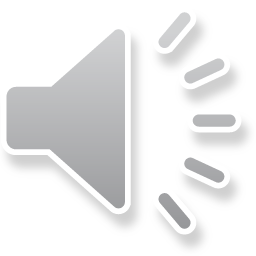 ひとりぶん
おおさかふ
にち
やく
りょう
大阪府の１日のごみの量１人分は約９５３ｇなので、
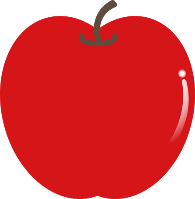 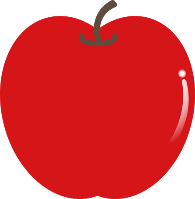 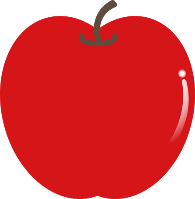 こ
や く
りんご「約３個」だよ😲
こ
た
にち
１日で３個も食べられないね
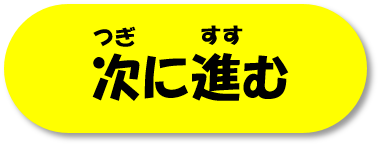 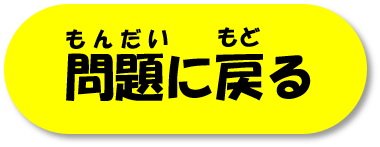 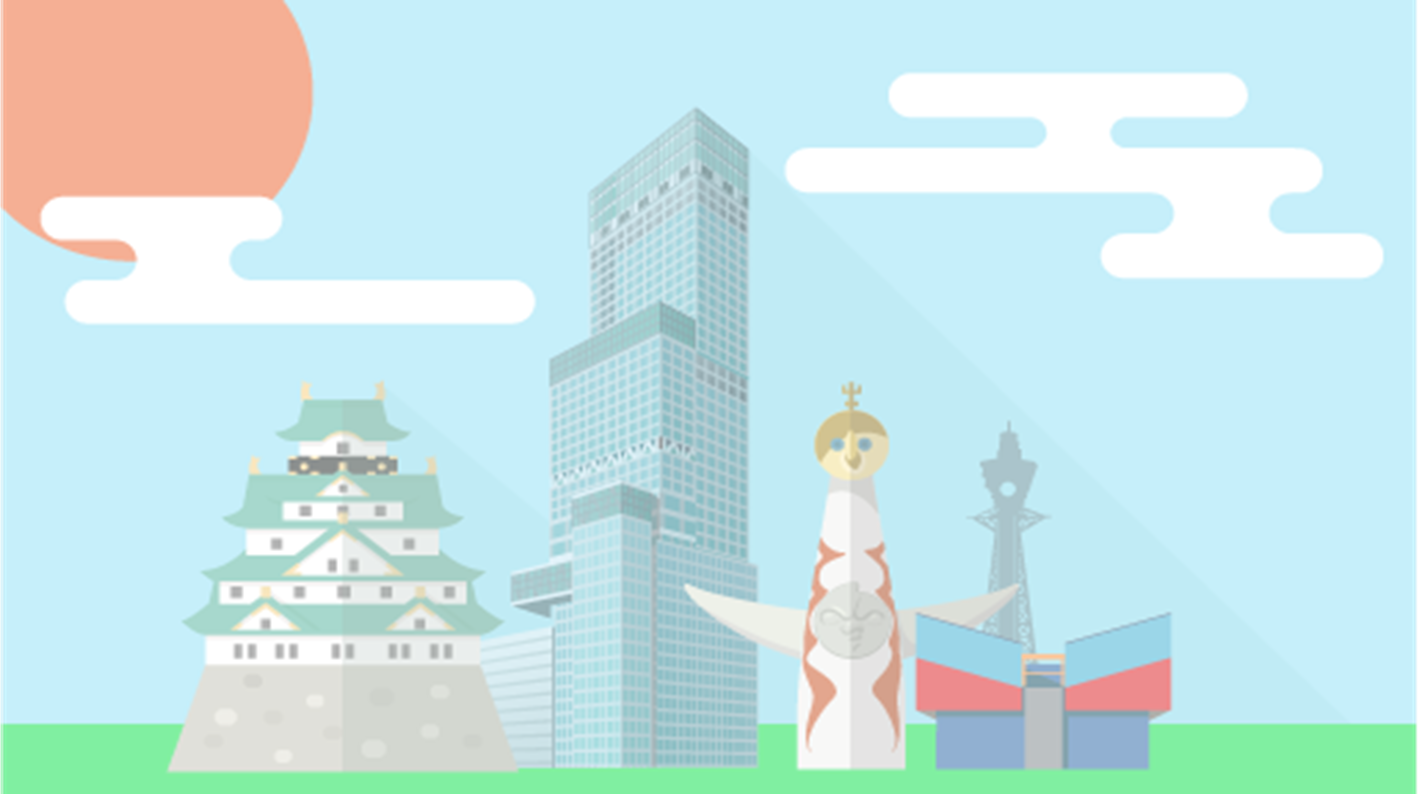 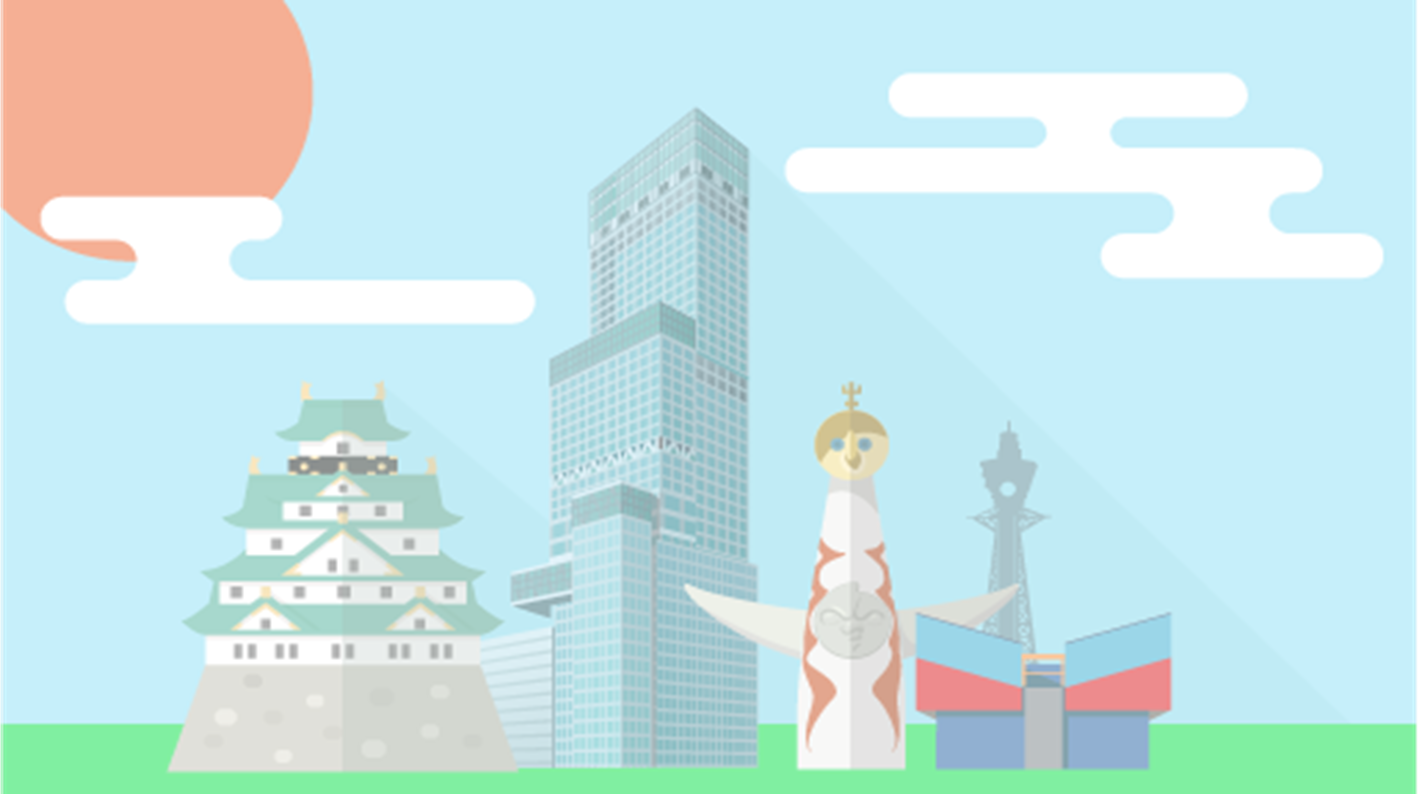 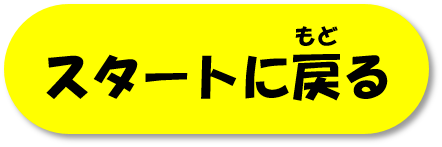 ざんねん
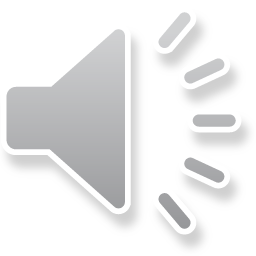 ひとりぶん
おおさかふ
にち
やく
りょう
大阪府の１日のごみの量１人分は約９５３ｇなので、
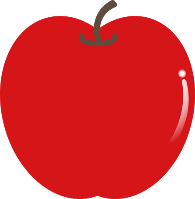 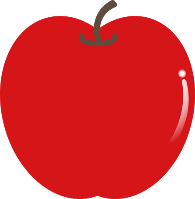 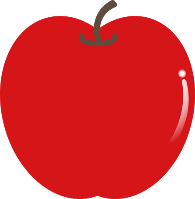 こ
や く
りんご「約３個」だよ😲
こ
た
にち
１日で３個も食べられないね
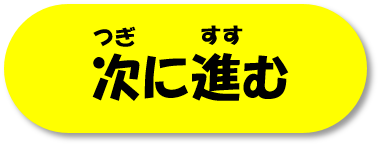 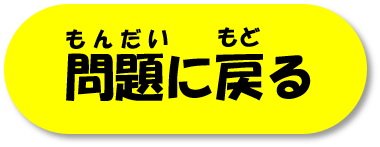 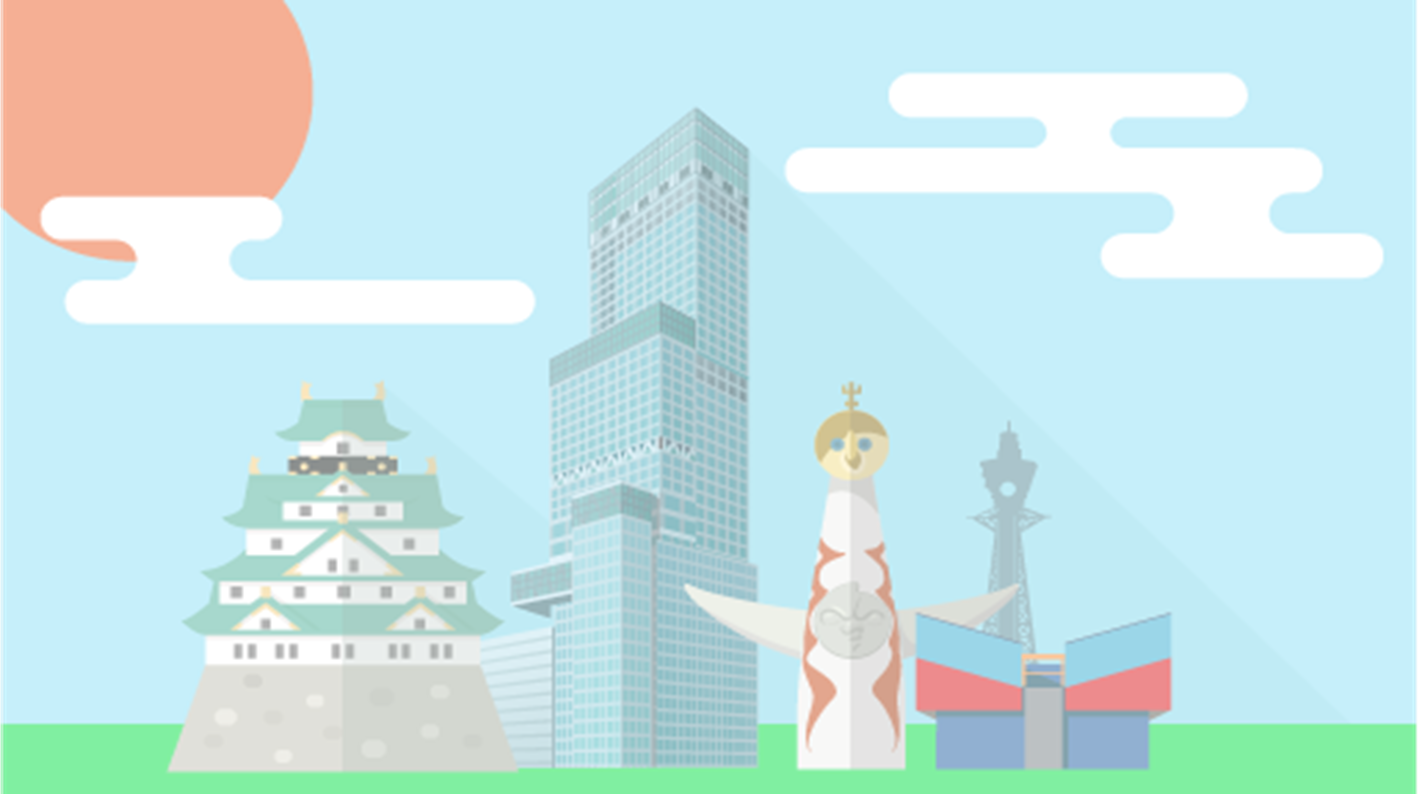 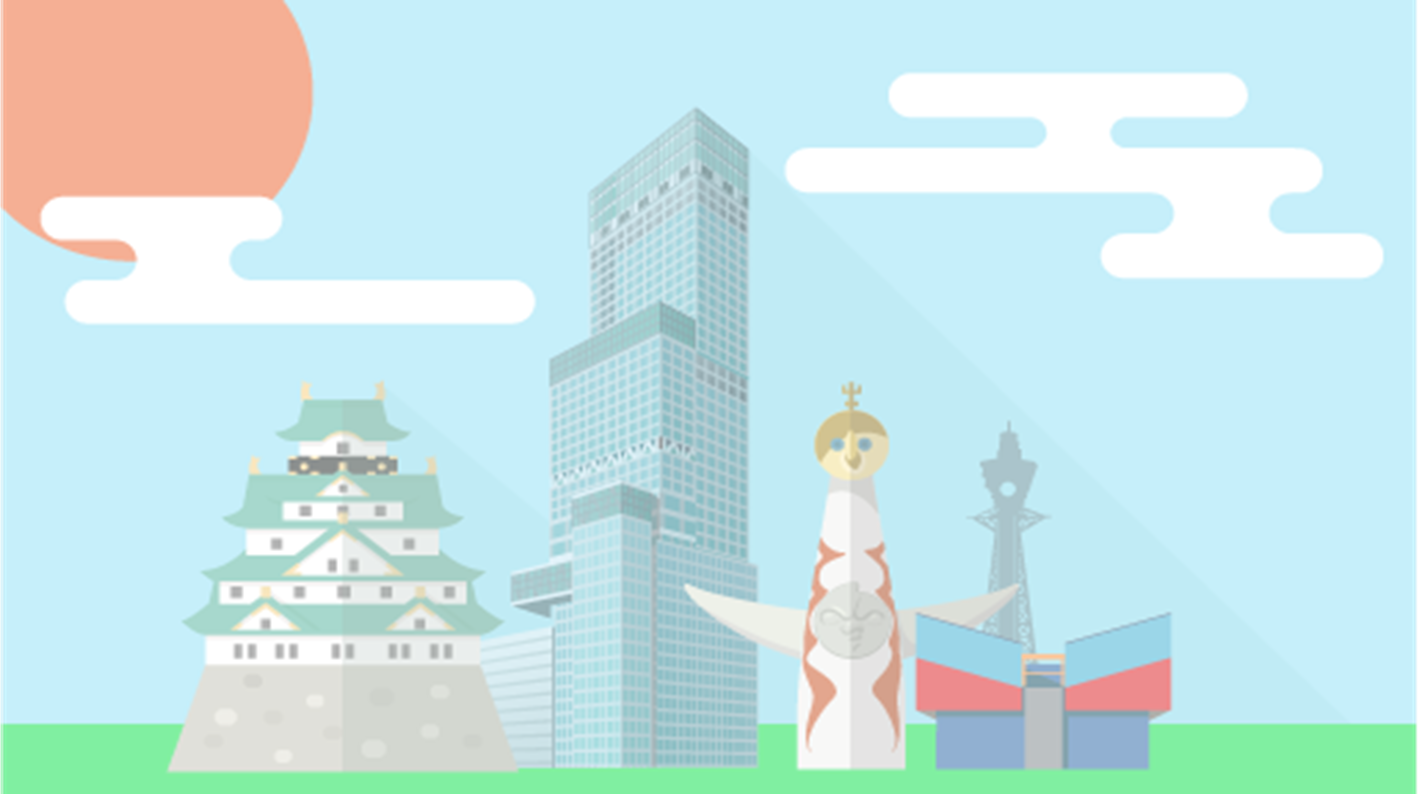 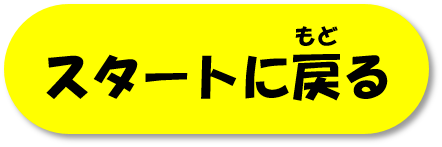 せいかい
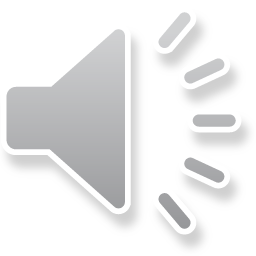 ひとりぶん
おおさかふ
にち
やく
りょう
大阪府の１日のごみの量１人分は約９５３ｇなので、
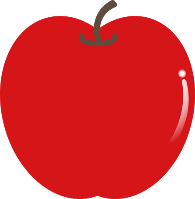 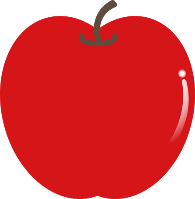 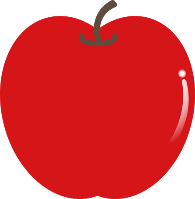 こ
や く
りんご「約３個」だよ😲
こ
た
にち
１日で３個も食べられないね
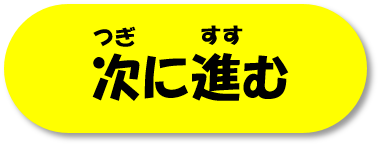 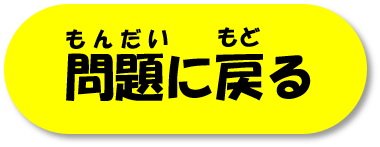 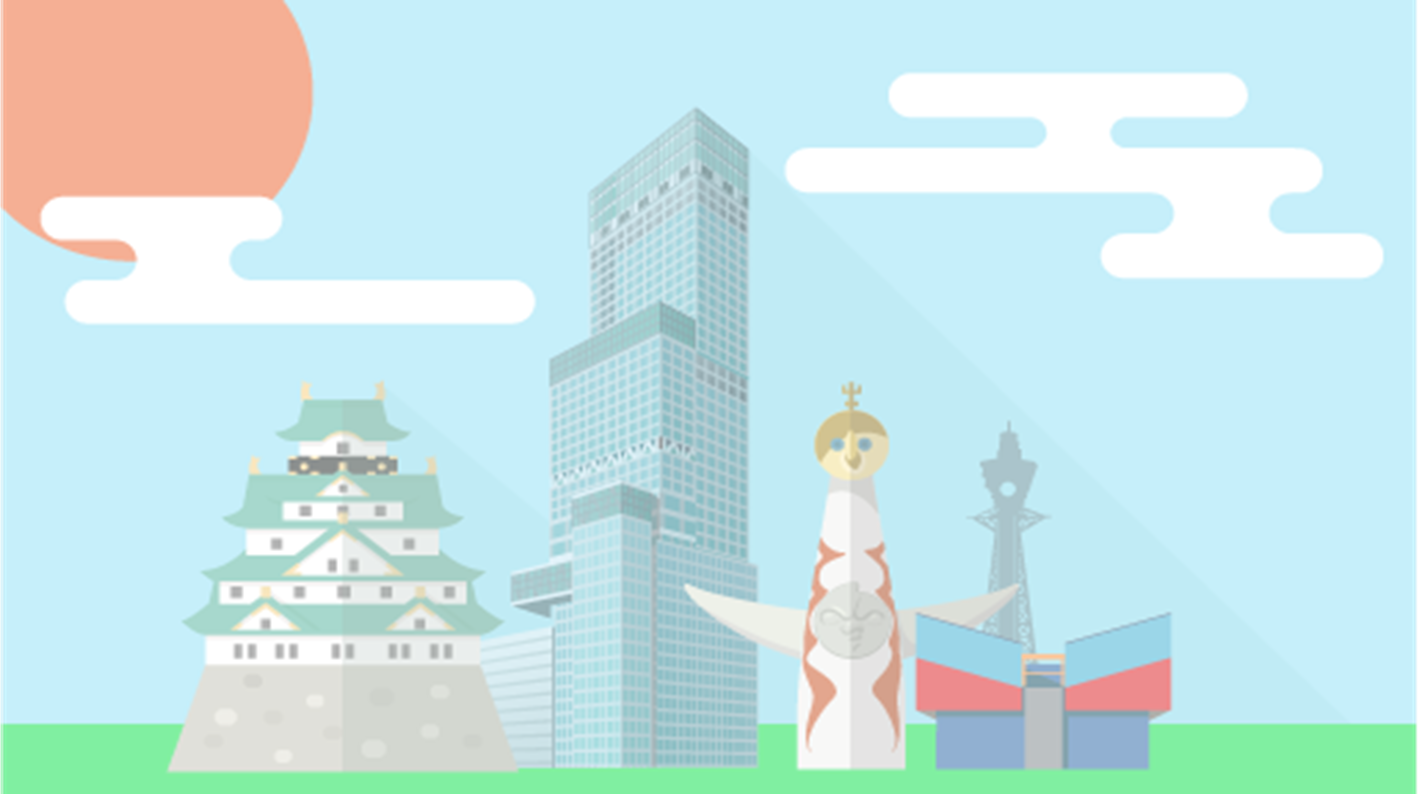 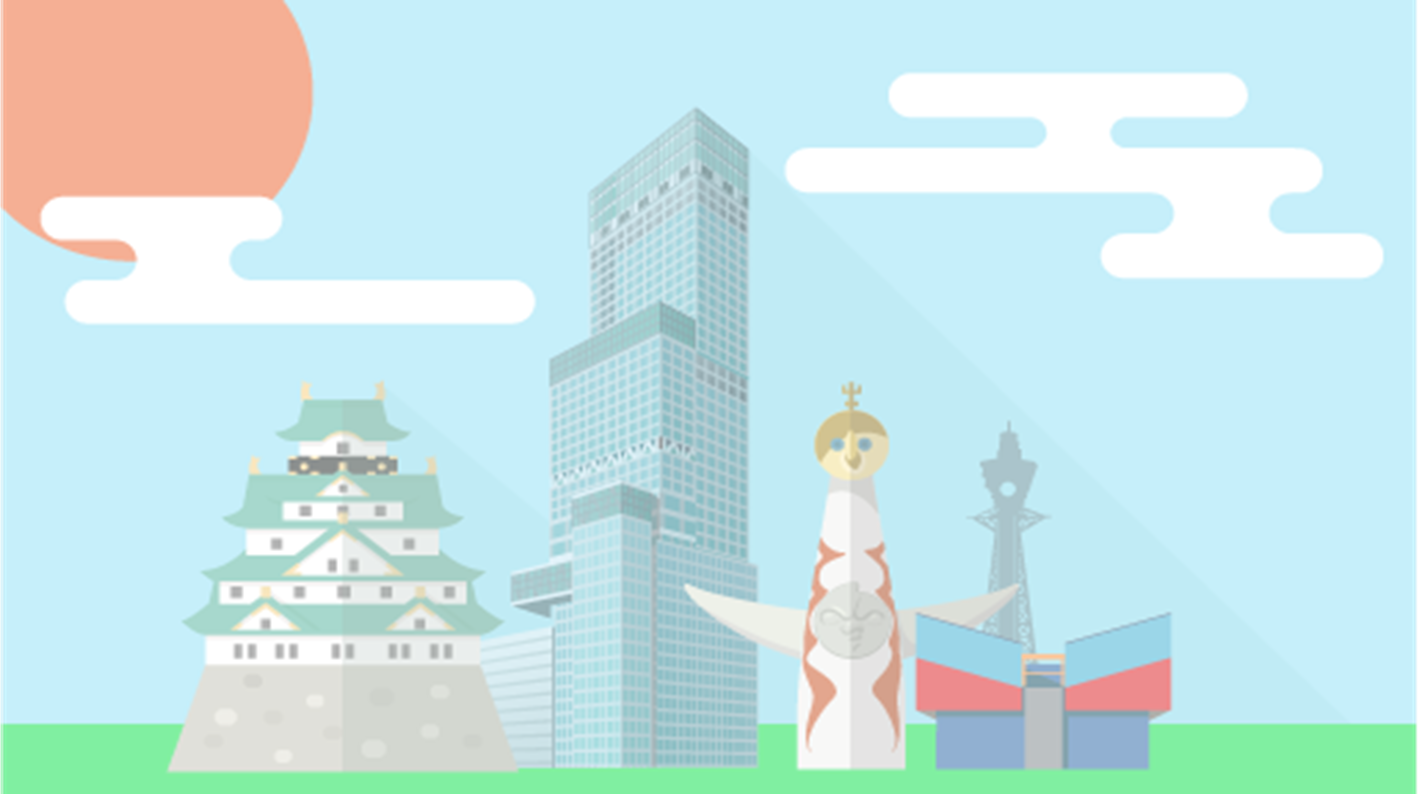 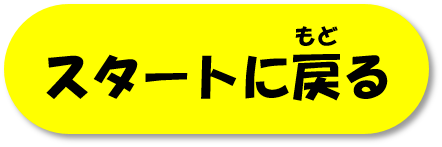 ざんねん
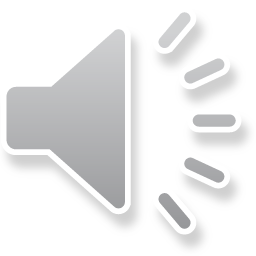 ひとりぶん
おおさかふ
にち
やく
りょう
大阪府の１日のごみの量１人分は約９５３ｇなので、
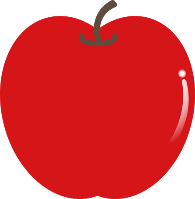 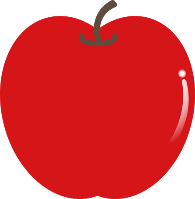 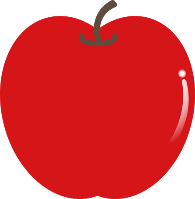 こ
や く
りんご「約３個」だよ😲
こ
た
にち
１日で３個も食べられないね
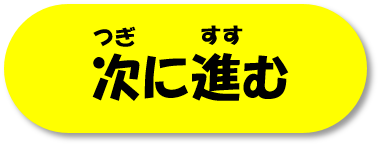 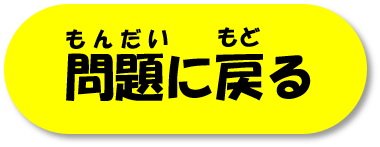 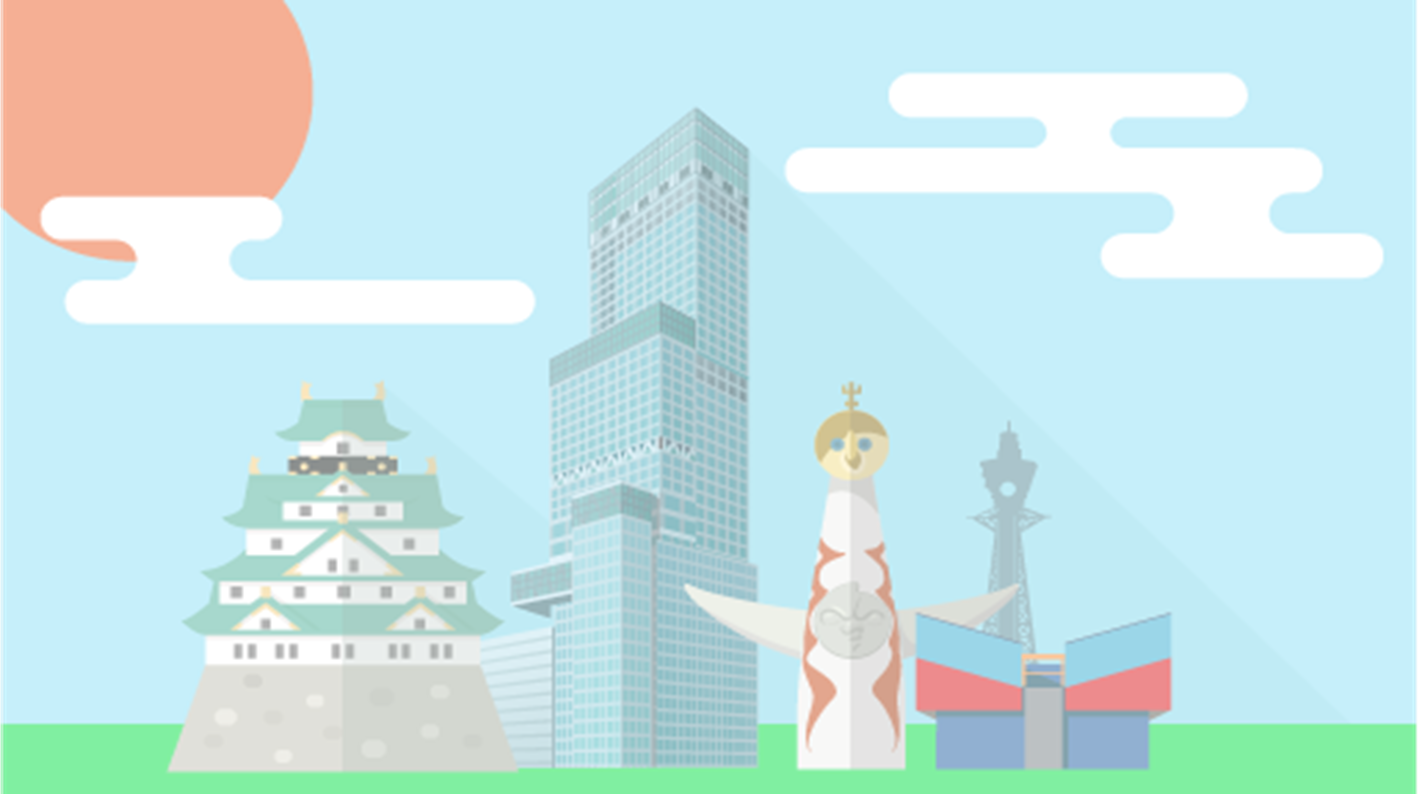 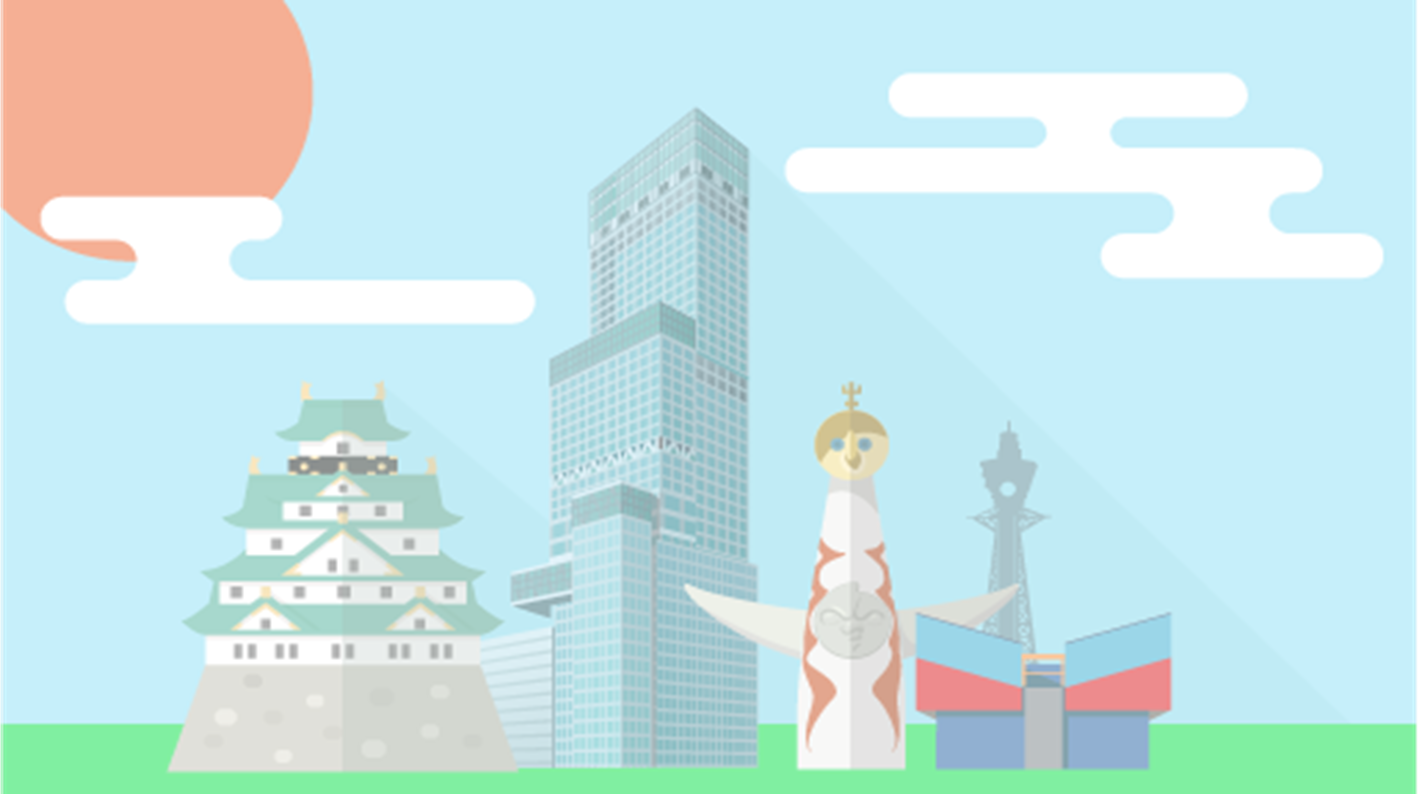 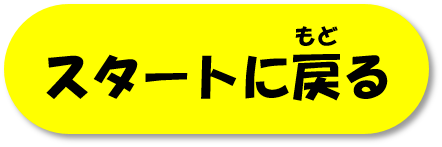 せいかい
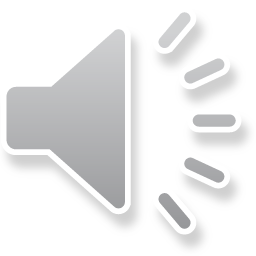 ひとりぶん
おおさかふ
にち
やく
りょう
大阪府の１日のごみの量１人分は約９５３ｇなので、
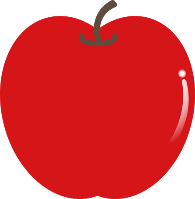 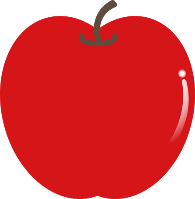 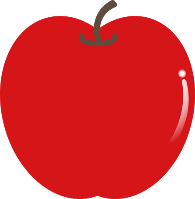 こ
や く
りんご「約３個」だよ😲
こ
た
にち
１日で３個も食べられないね
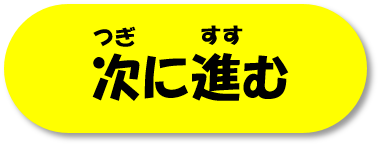 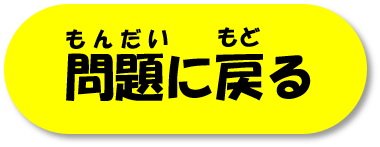 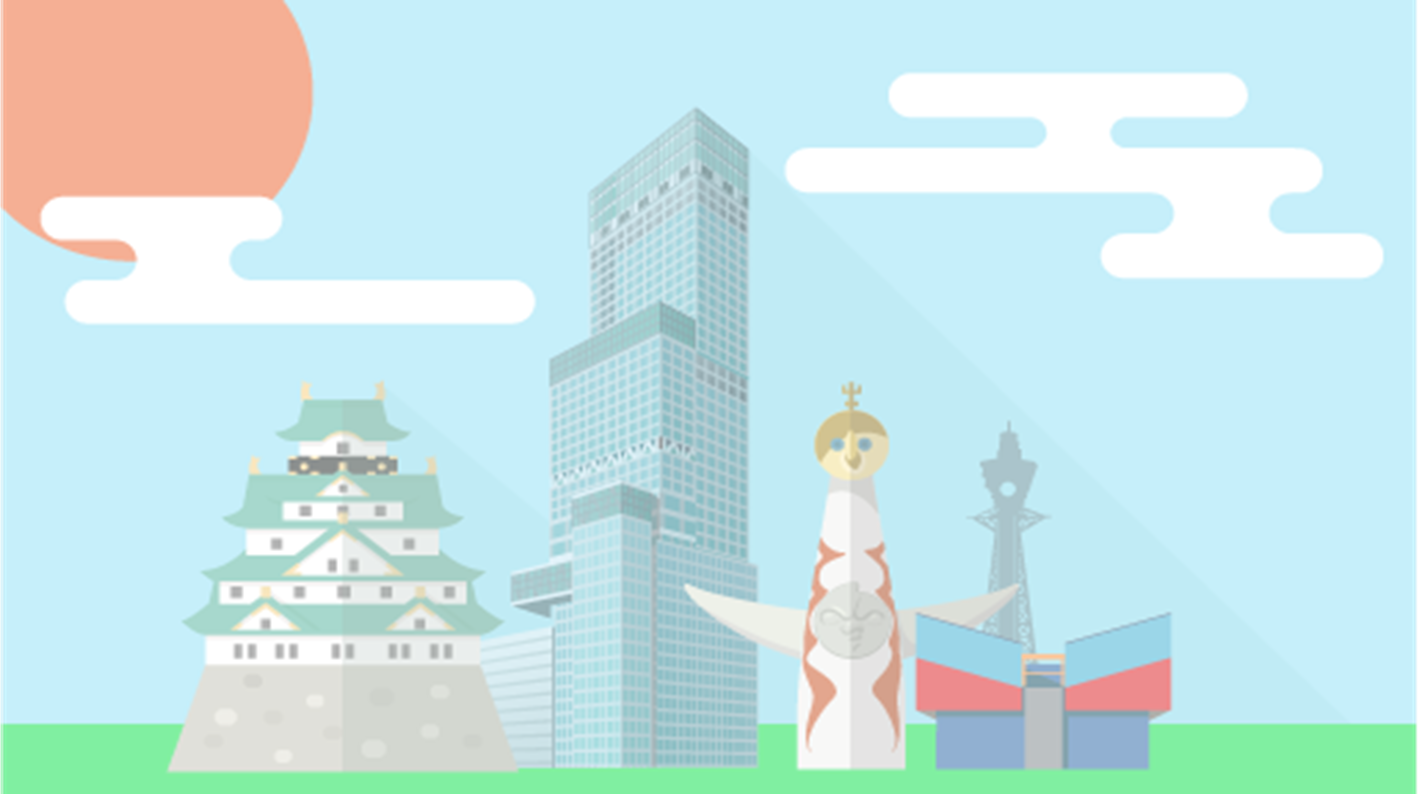 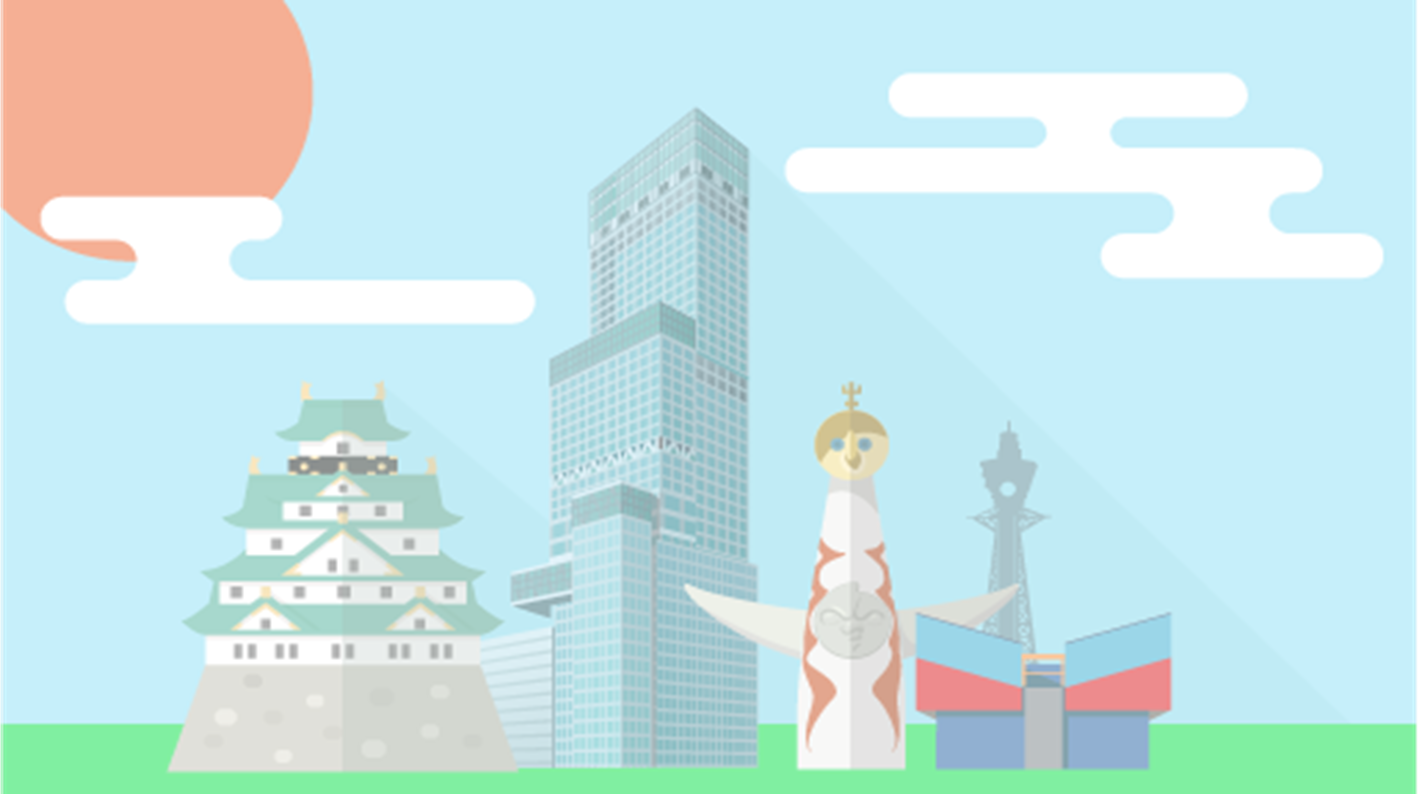 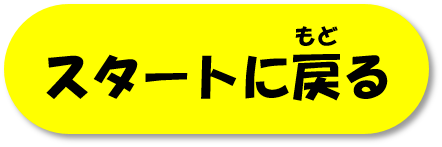 ざんねん
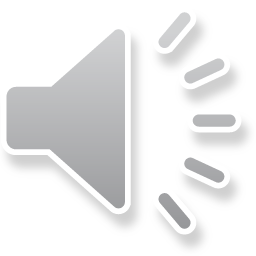 ひとりぶん
おおさかふ
にち
やく
りょう
大阪府の１日のごみの量１人分は約９５３ｇなので、
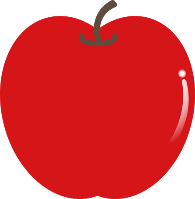 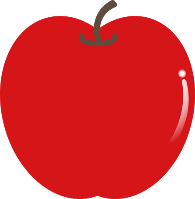 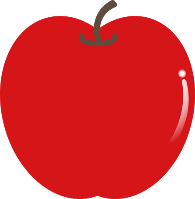 こ
や く
りんご「約３個」だよ😲
こ
た
にち
１日で３個も食べられないね
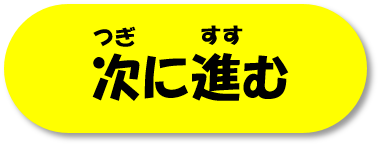 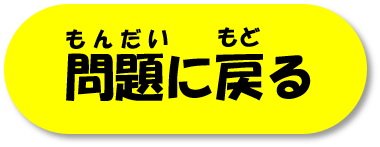 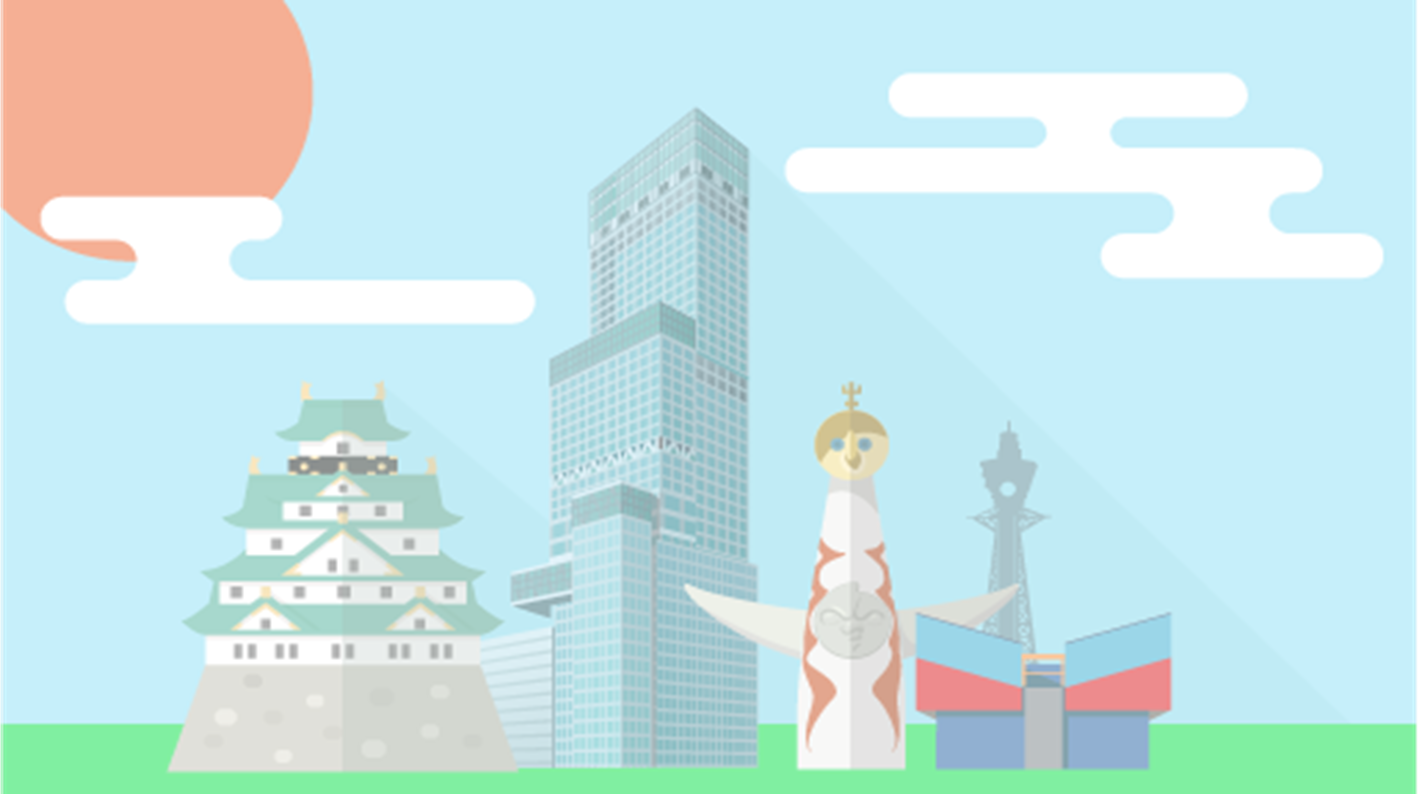 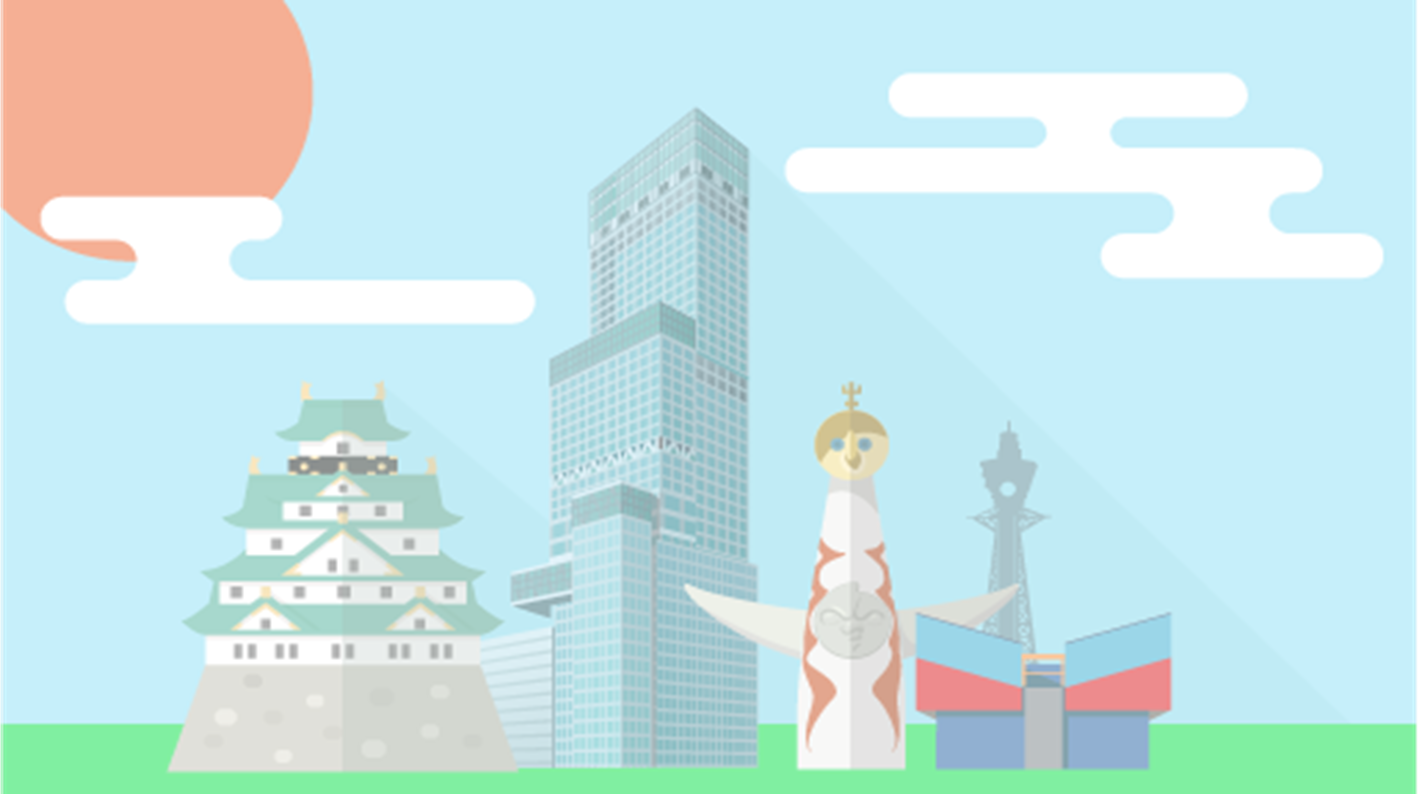 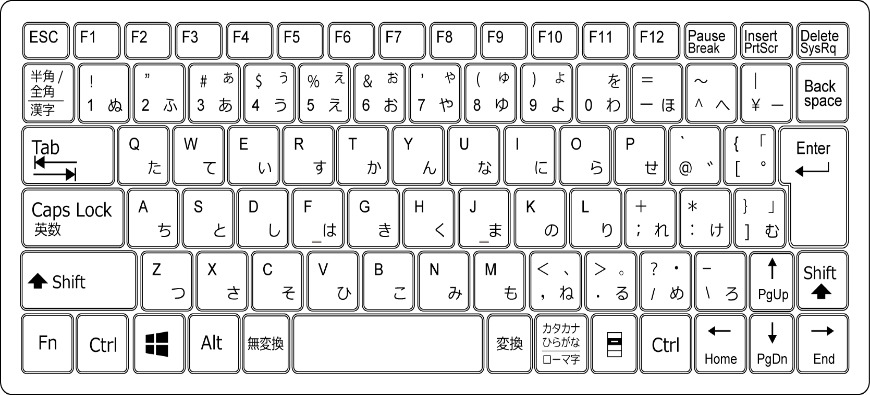 ぜん もん
せい かい
全問正解！
おめでとう！
大阪府統計博士だね！
おおさかふとうけいはかせ
と
と き
がめん
この画面を閉じる時はパソコンのキーボード左上の「Esc」を押してね！
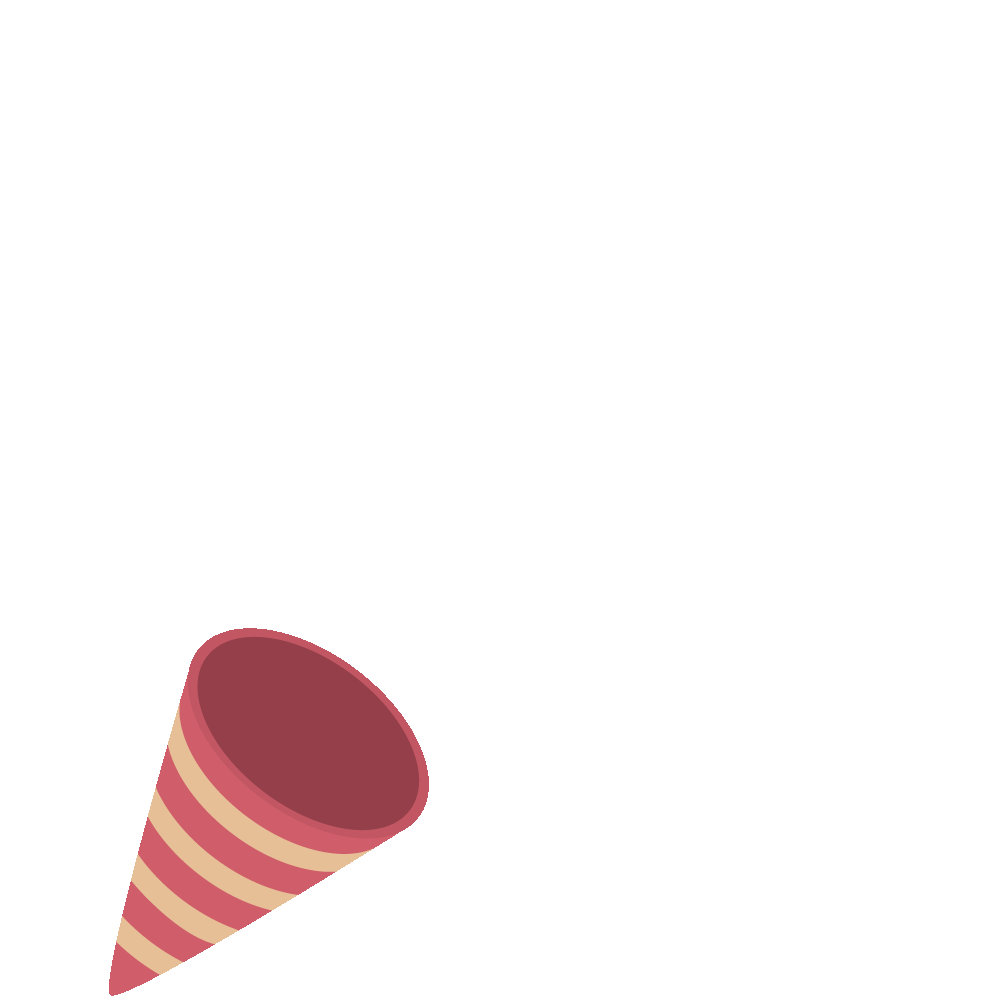 お
ひだりうえ
あなたは
すごいね👍👍👍
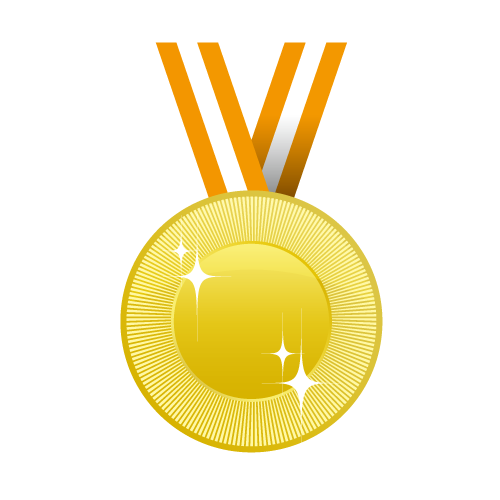 きゅう
きん
金メダル級
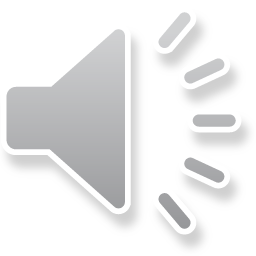 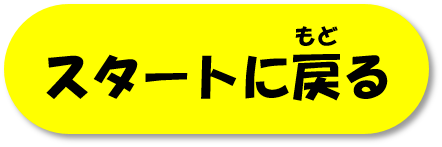 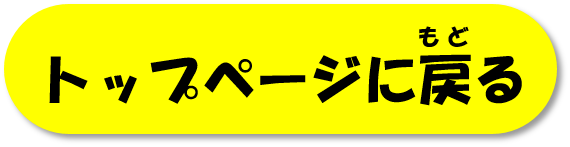 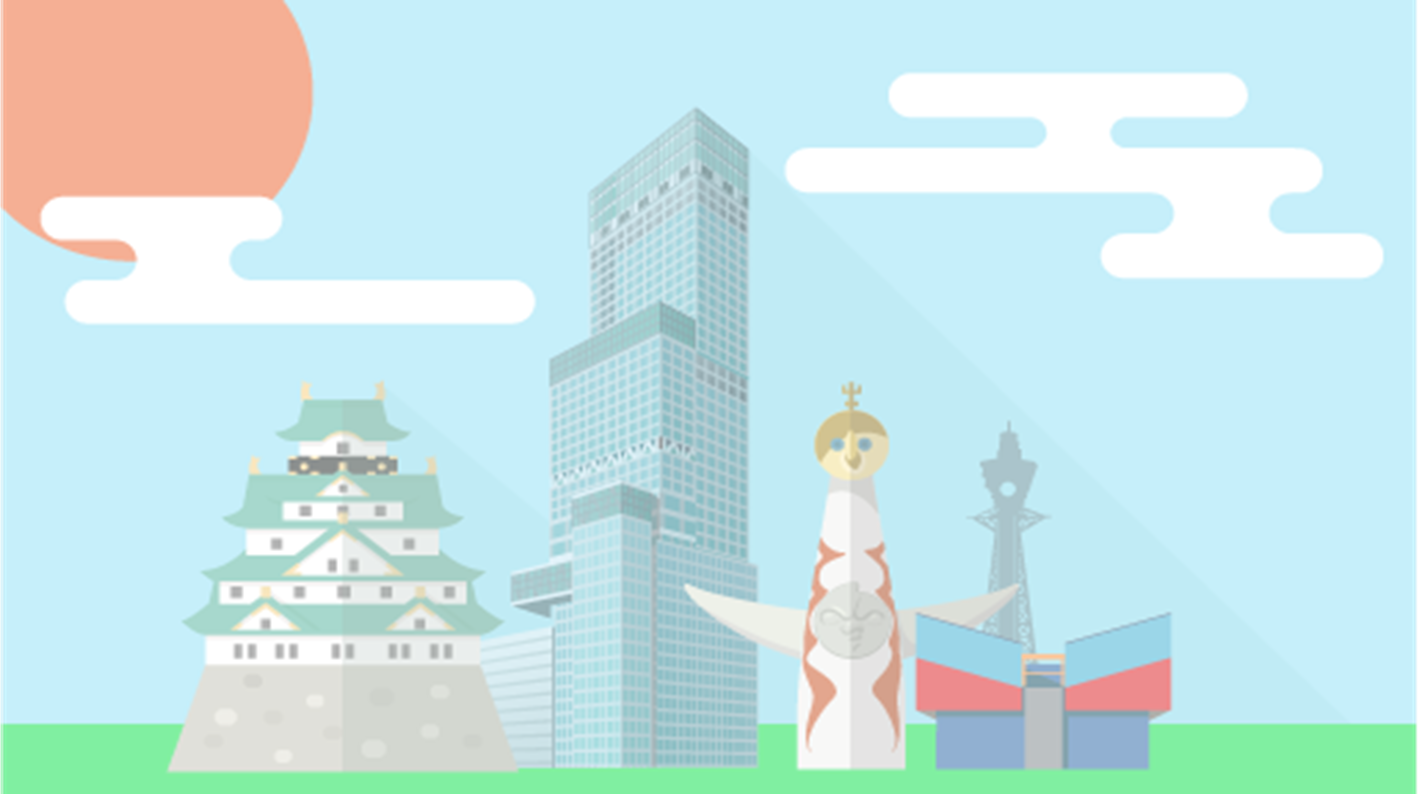 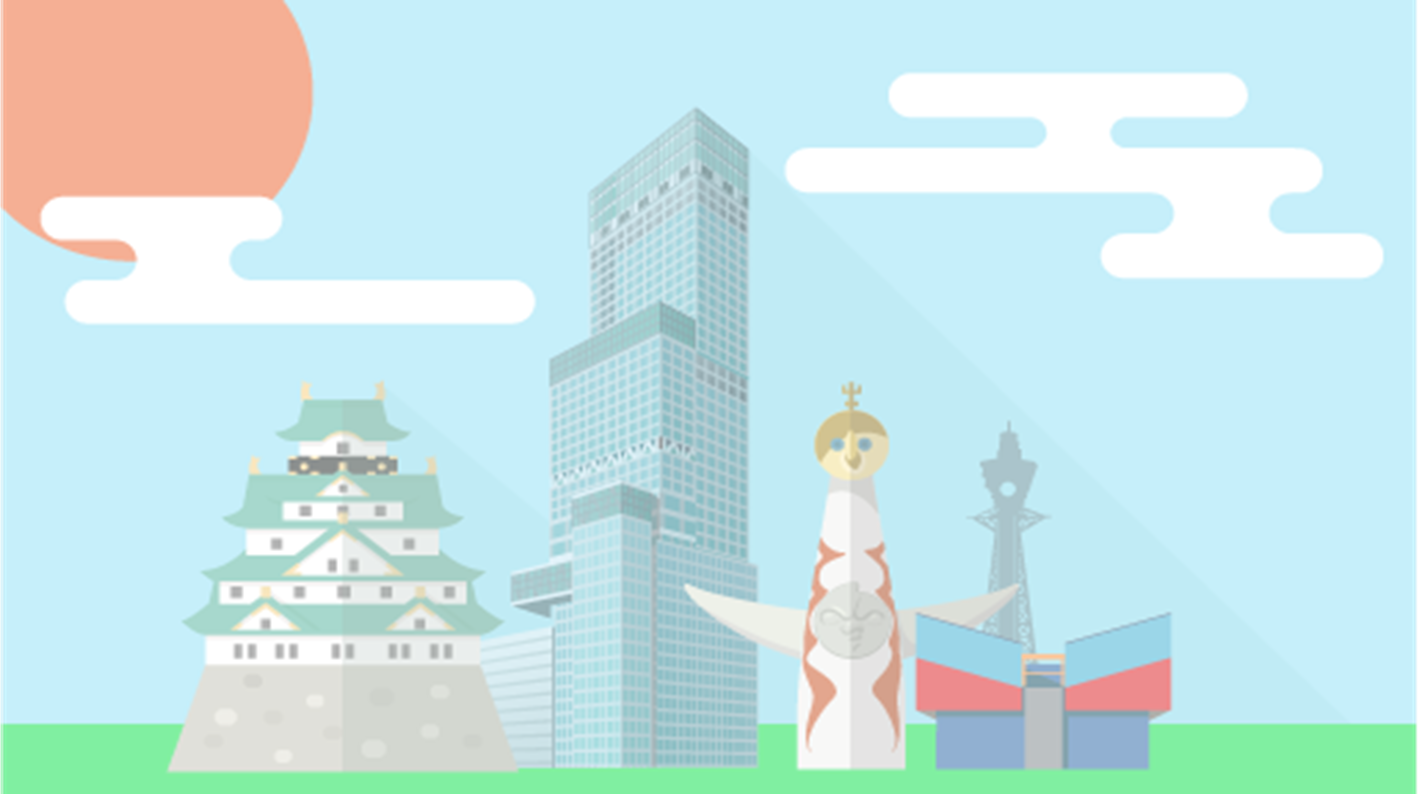 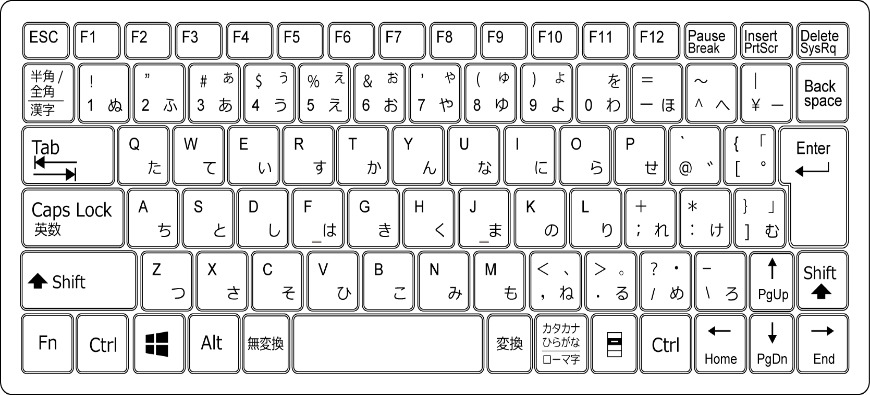 もん
せい かい
９問正解！
と
と き
がめん
この画面を閉じる時はパソコンのキーボード左上の「Esc」を押してね！
お
ひだりうえ
あなたは
やるね👍👍
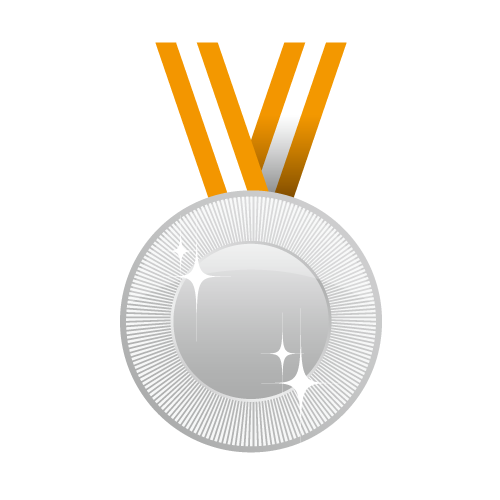 きゅう
ぎん
銀メダル級
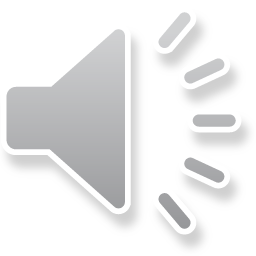 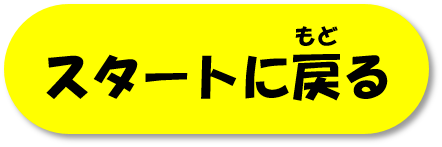 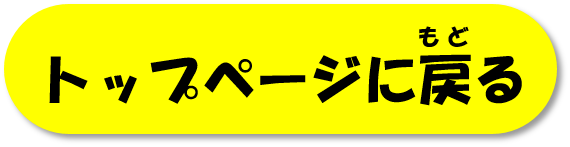 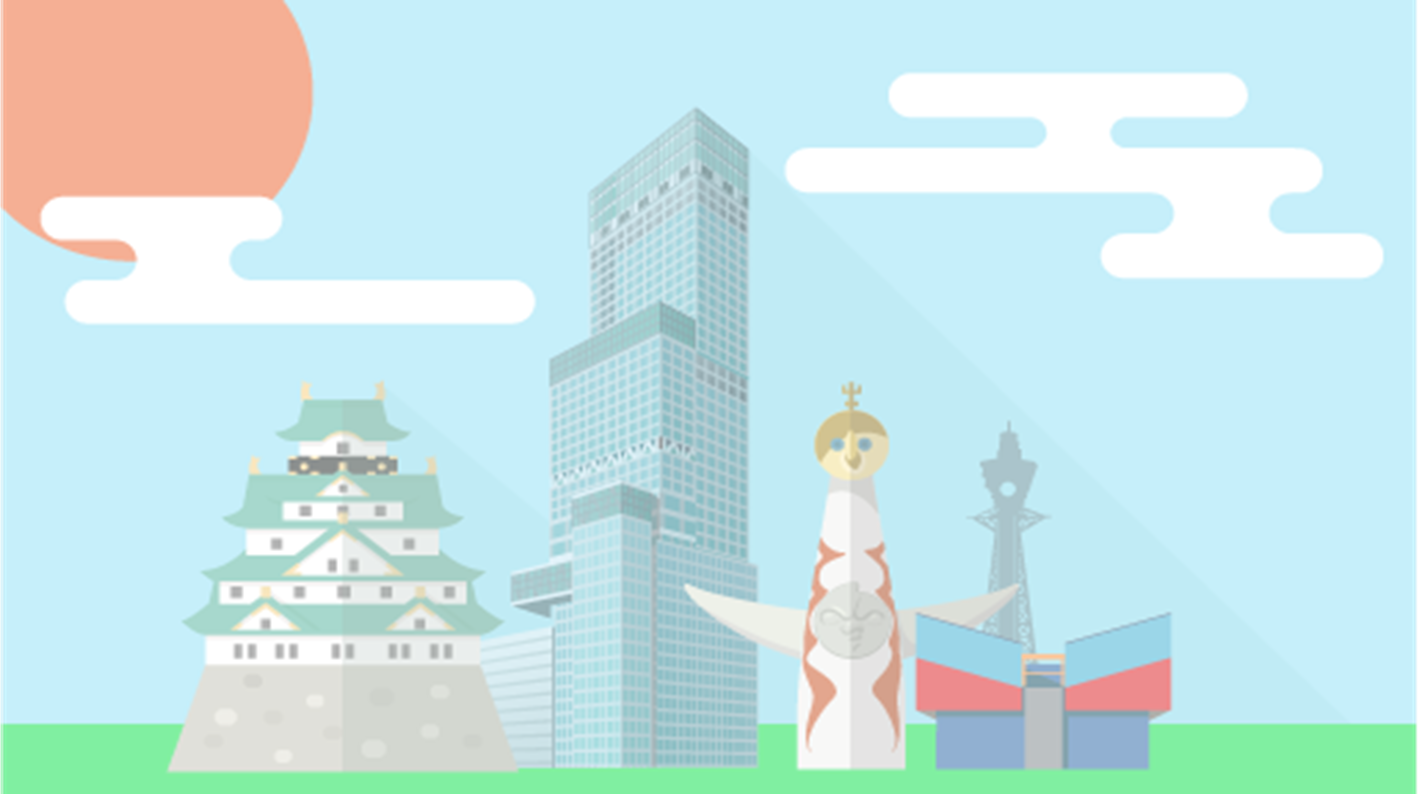 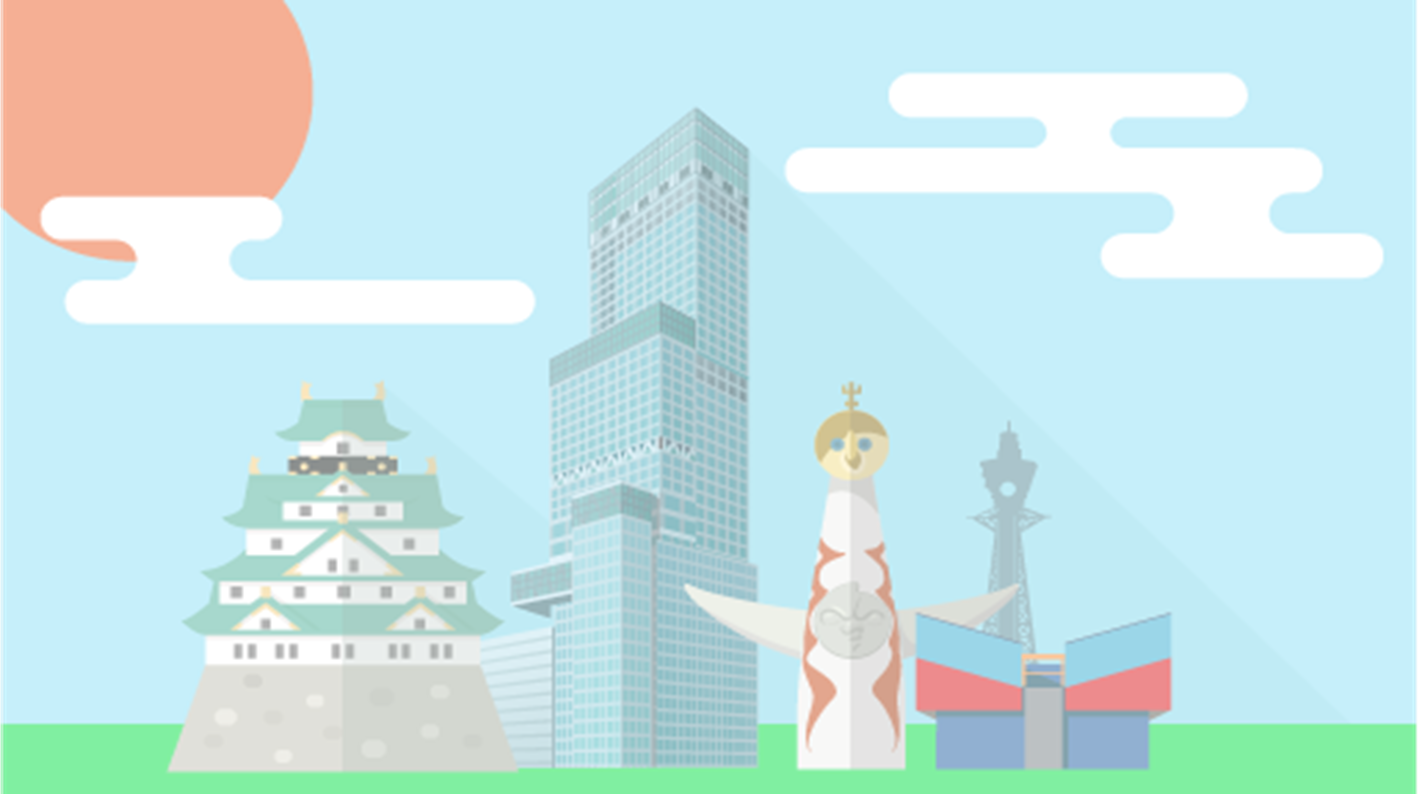 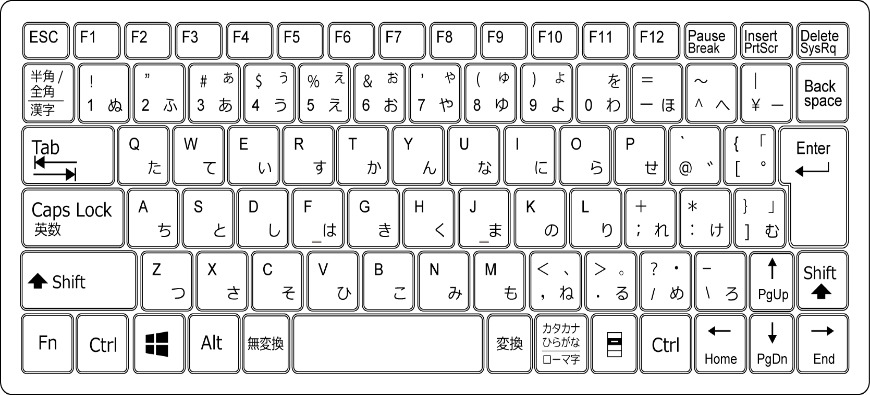 もん
せい かい
８問正解！
と
と き
がめん
この画面を閉じる時はパソコンのキーボード左上の「Esc」を押してね！
お
ひだりうえ
あなたは
やるね👍👍
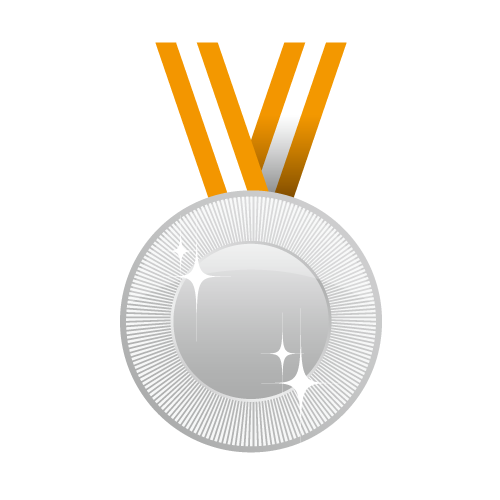 きゅう
ぎん
銀メダル級
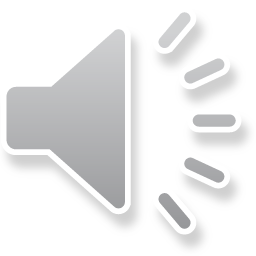 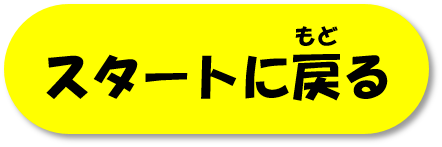 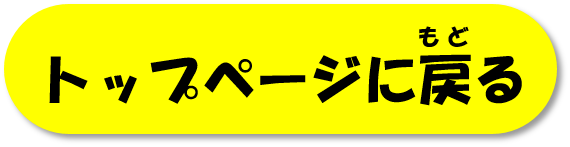 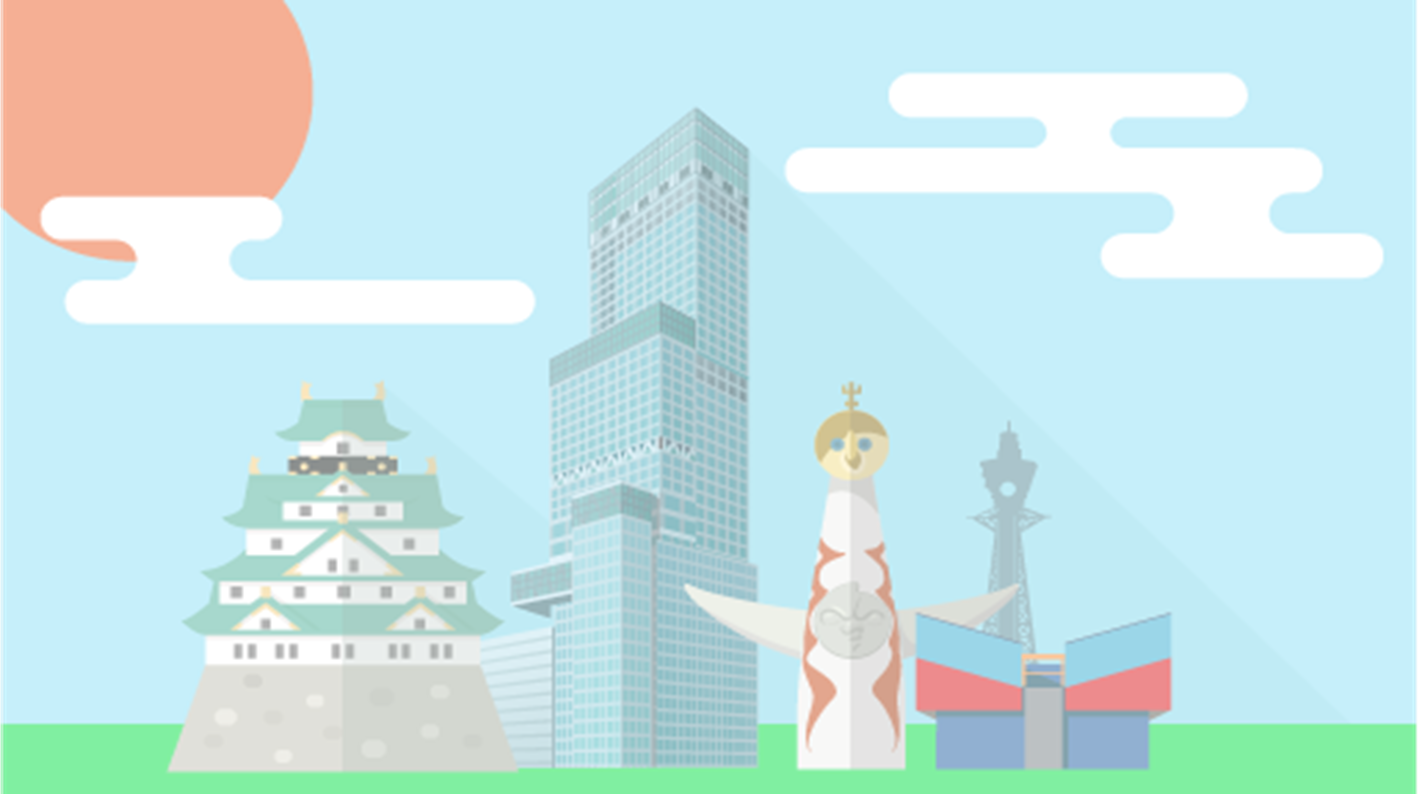 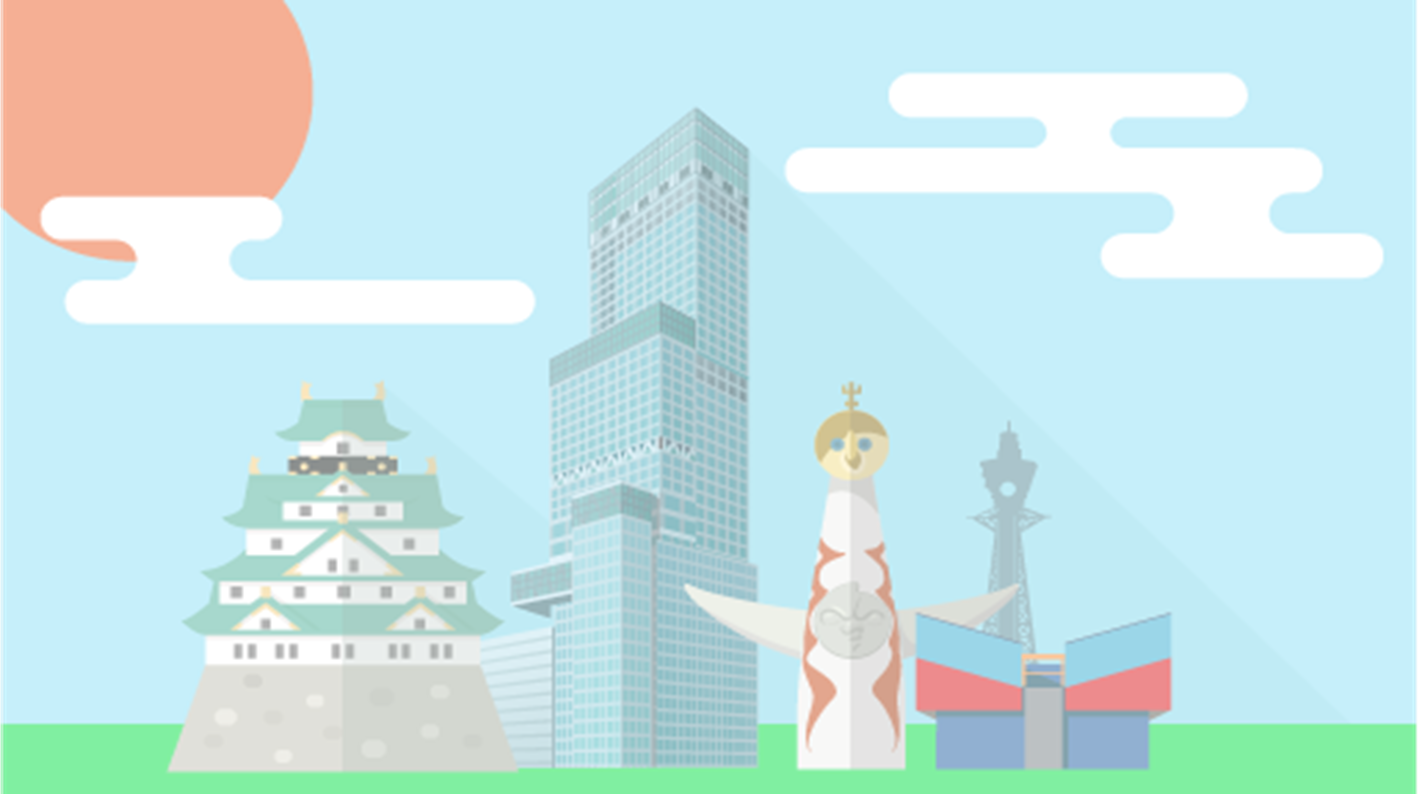 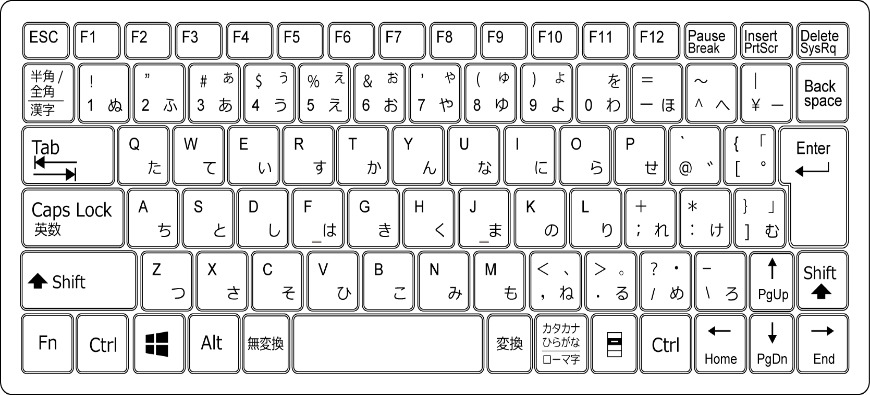 もん
せい かい
７問正解！
と
と き
がめん
この画面を閉じる時はパソコンのキーボード左上の「Esc」を押してね！
お
ひだりうえ
あなたは
やるね👍👍
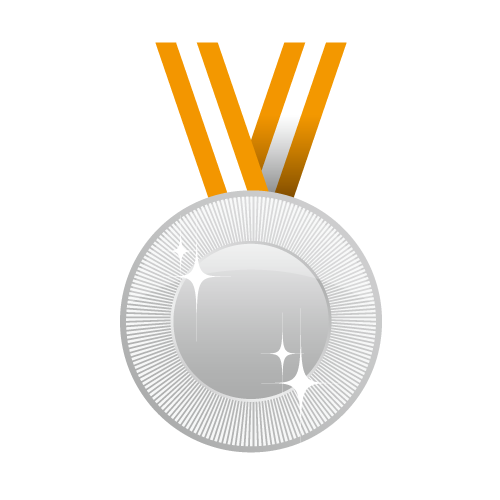 ぎん
きゅう
銀メダル級
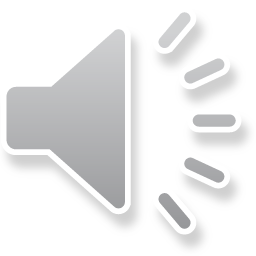 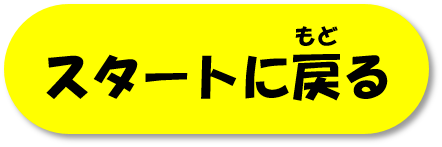 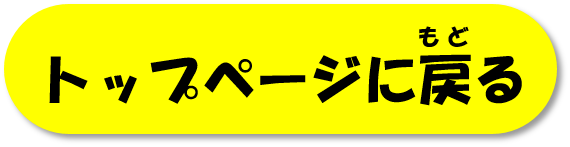 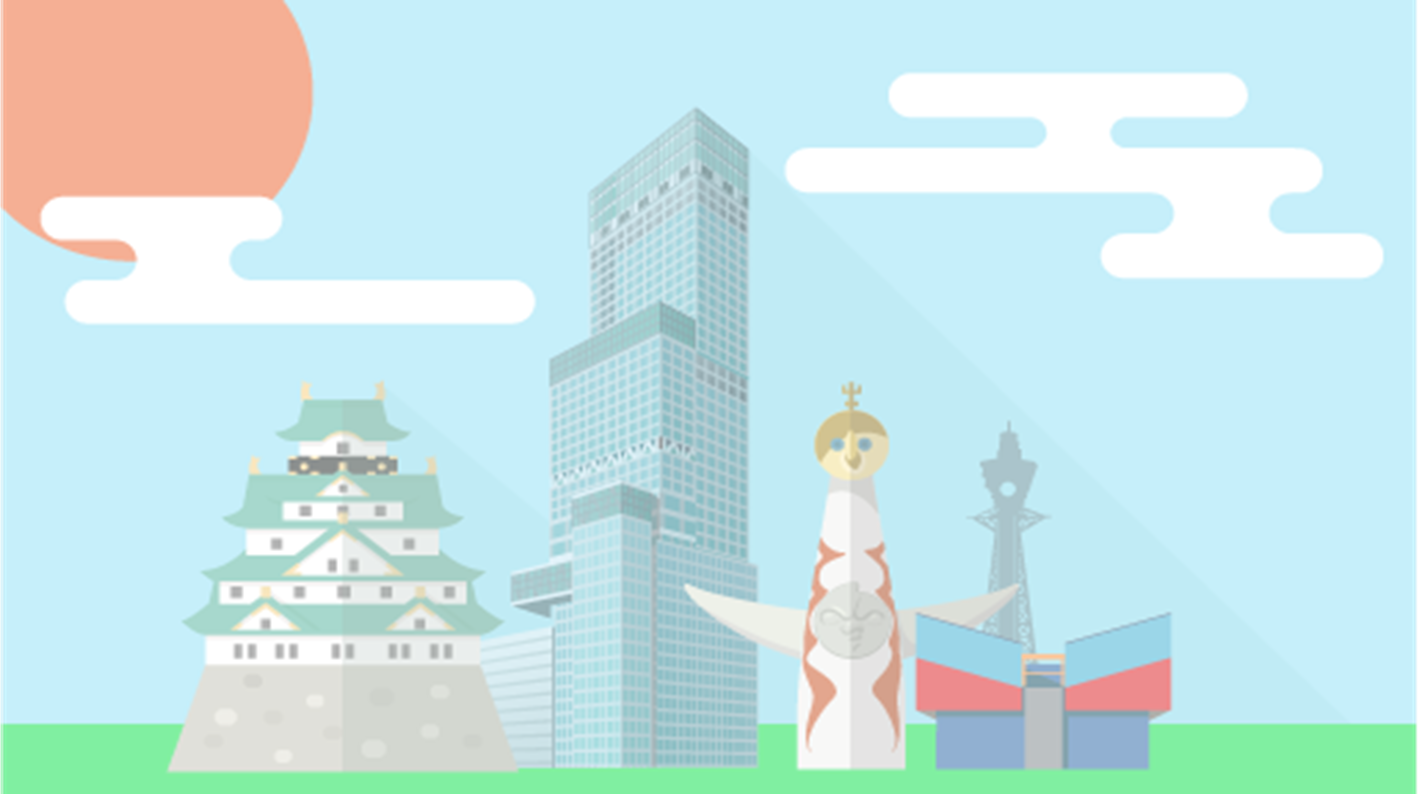 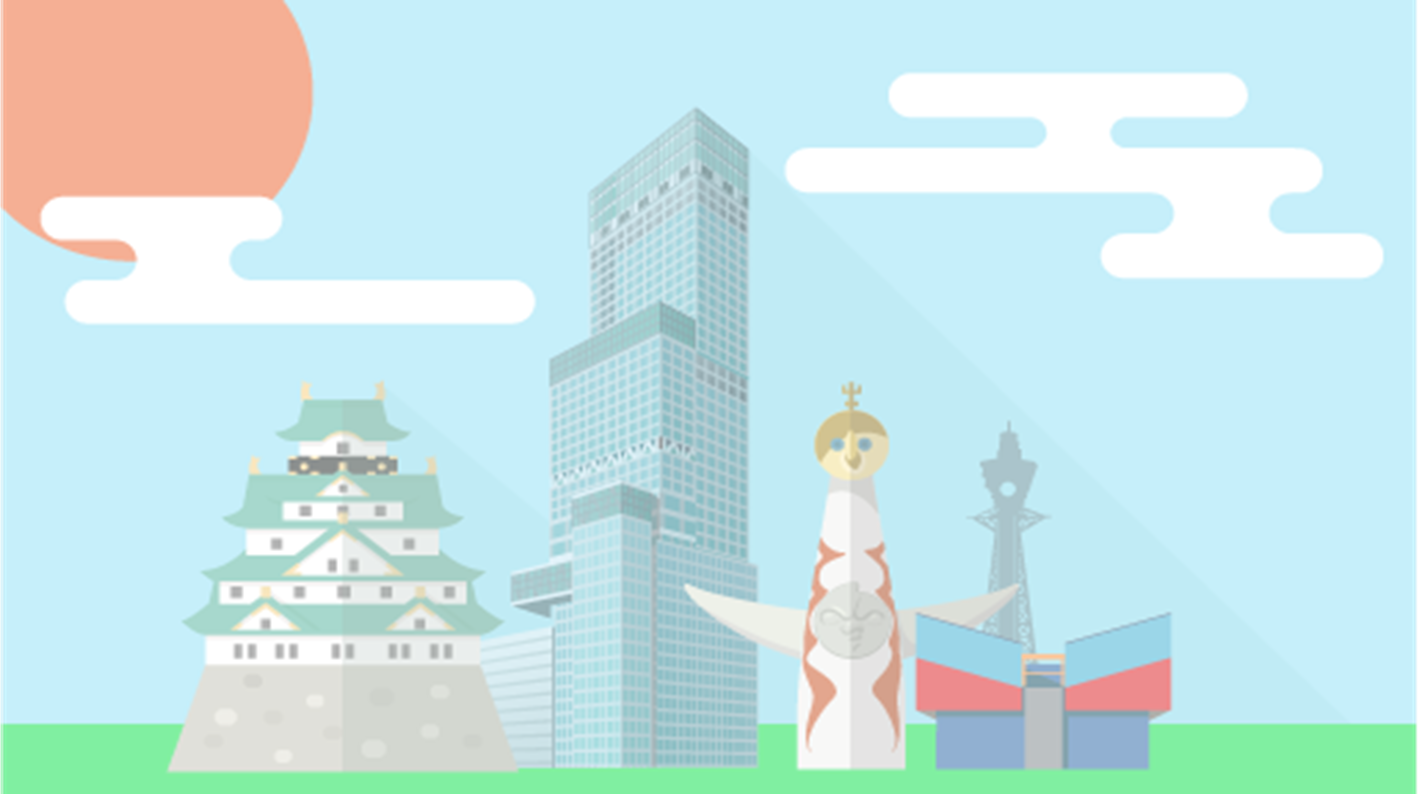 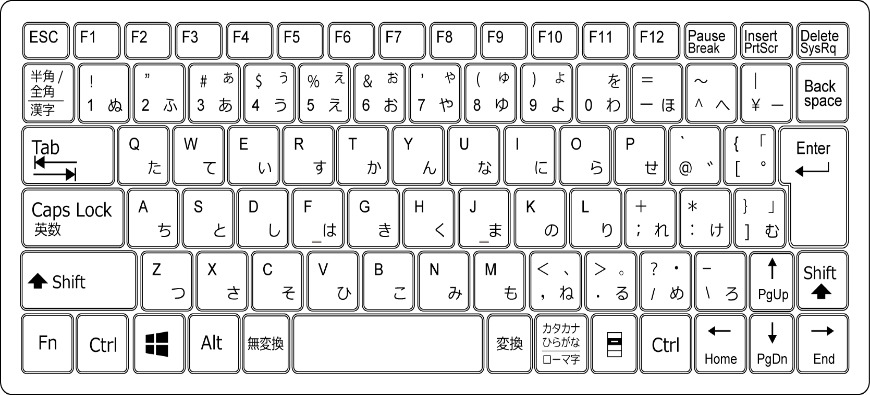 もん
せい かい
６問正解！
と
と き
がめん
この画面を閉じる時はパソコンのキーボード左上の「Esc」を押してね！
お
ひだりうえ
あなたは
いいね👍
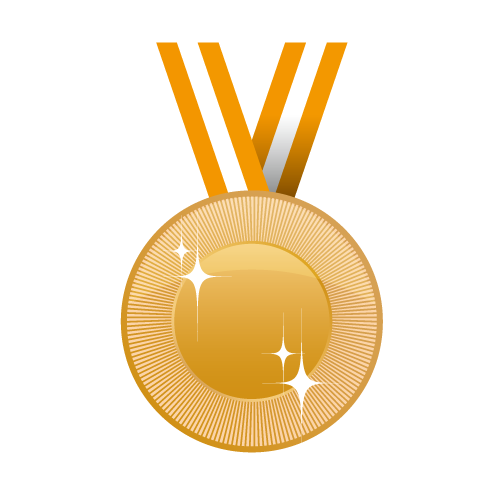 きゅう
どう
銅メダル級
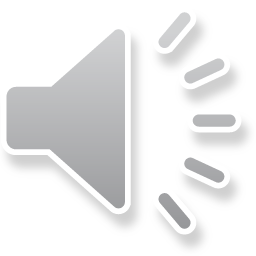 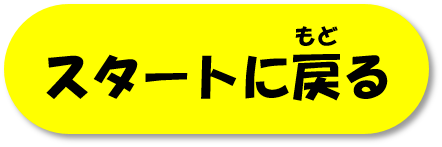 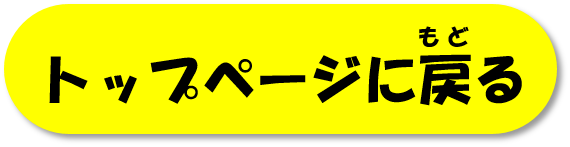 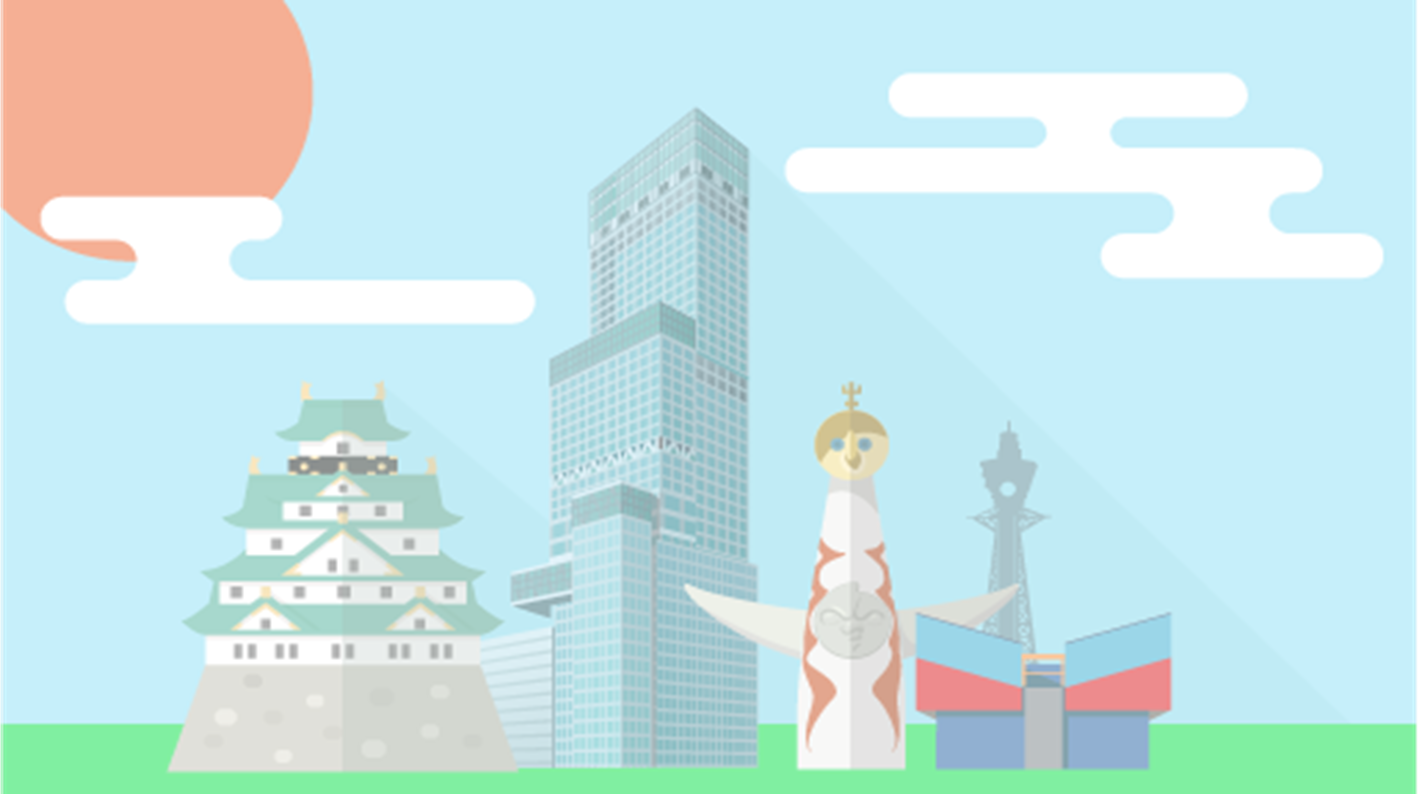 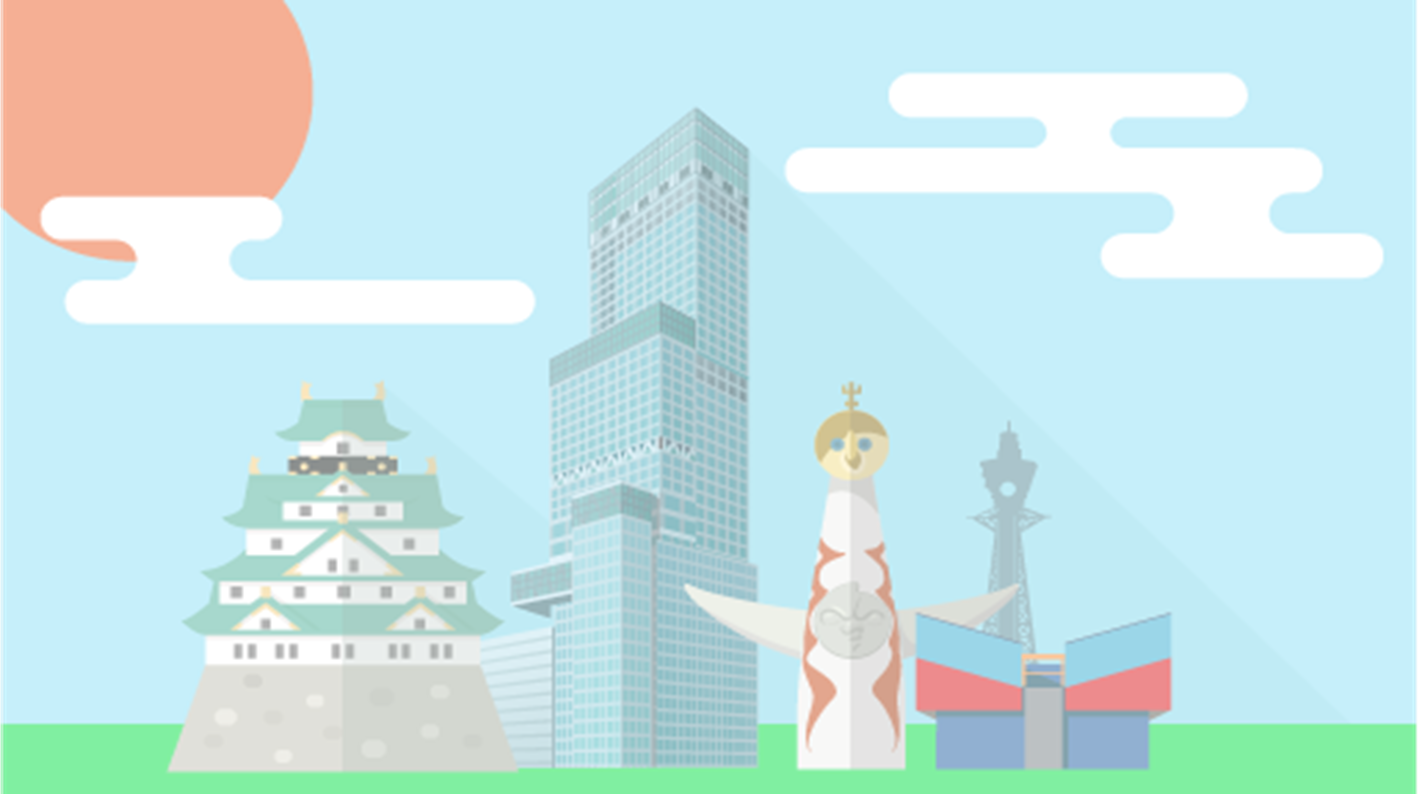 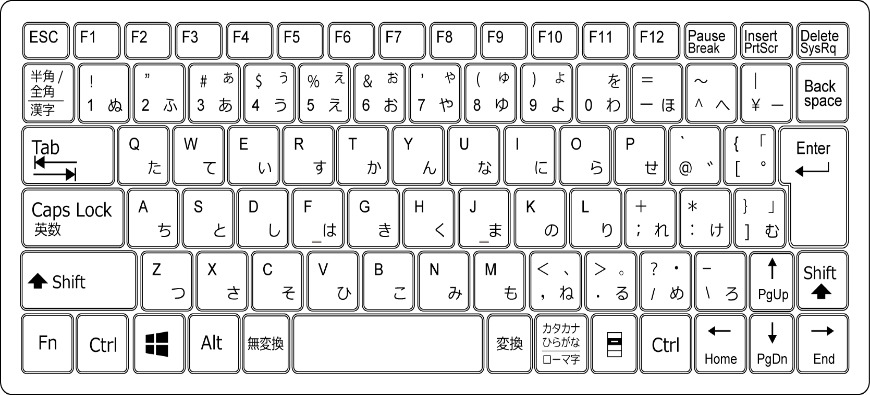 もん
せい かい
５問正解！
と
と き
がめん
この画面を閉じる時はパソコンのキーボード左上の「Esc」を押してね！
お
ひだりうえ
あなたは
いいね👍
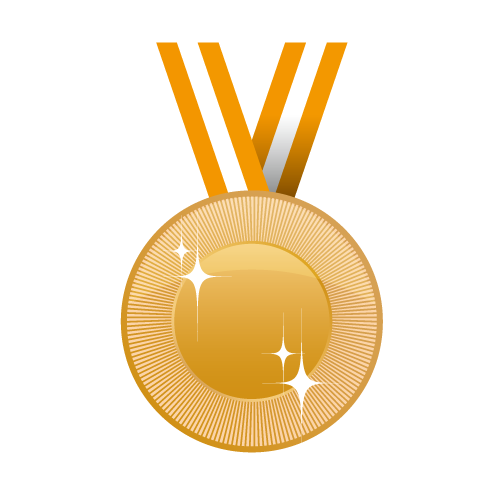 きゅう
どう
銅メダル級
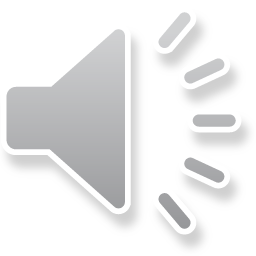 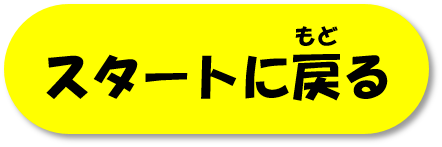 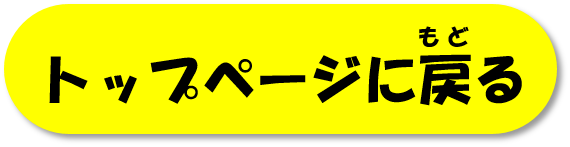 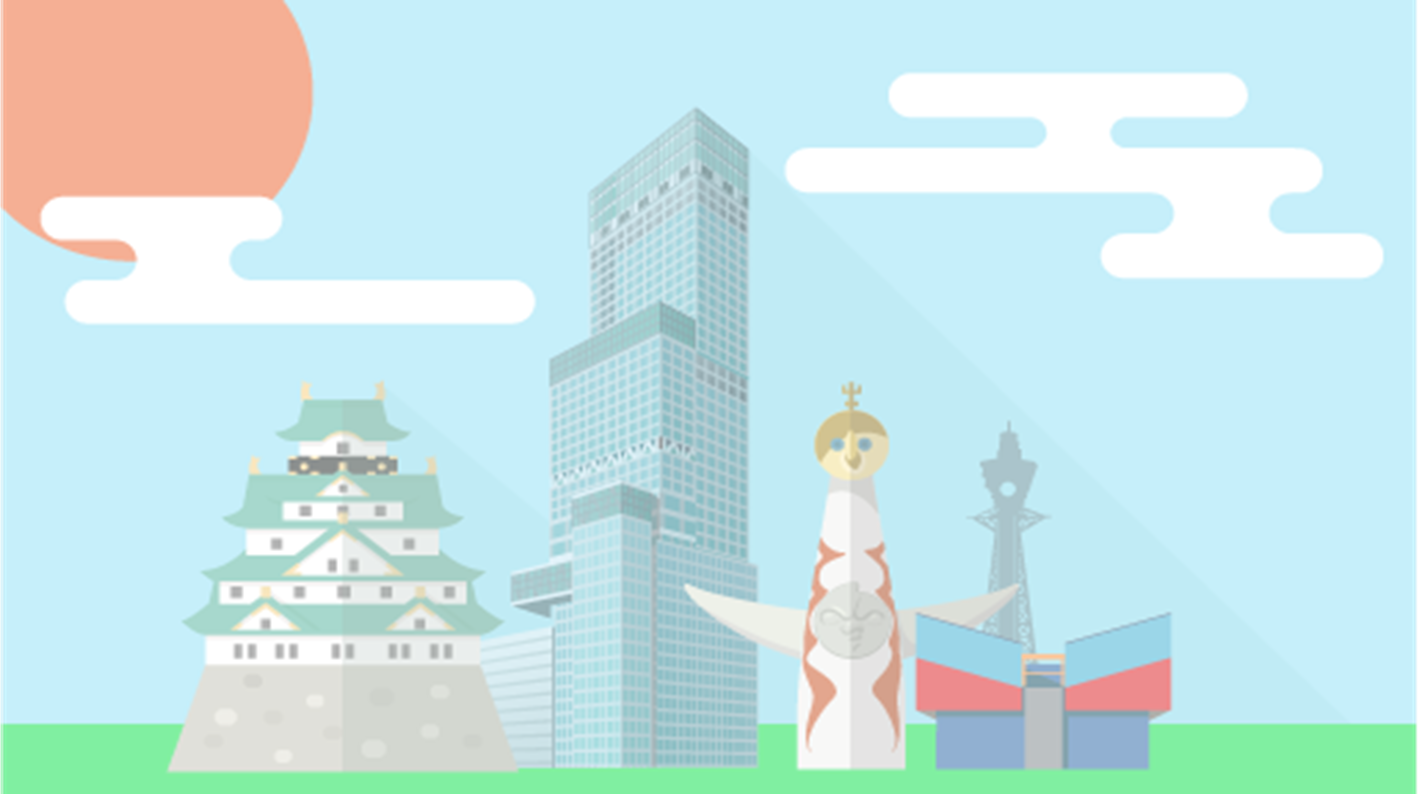 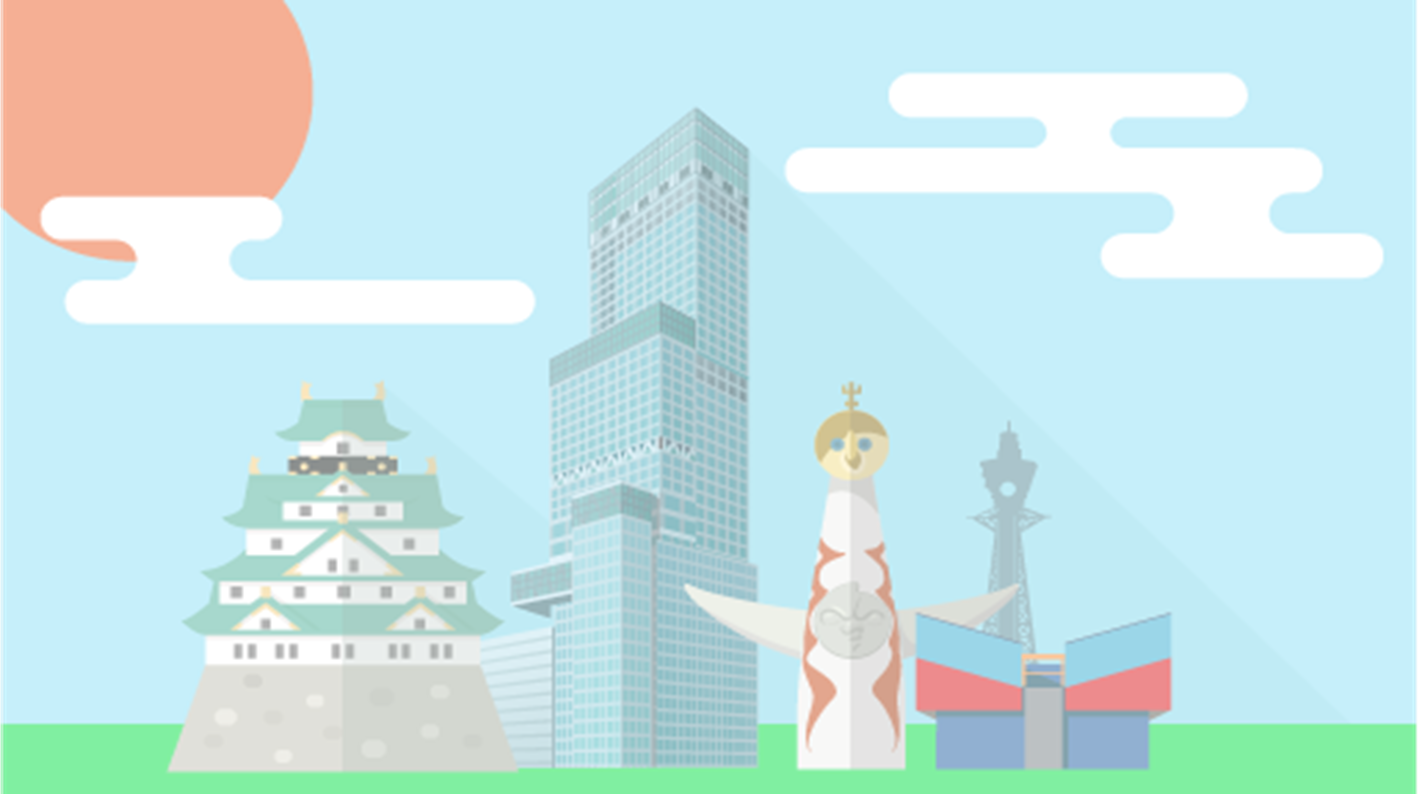 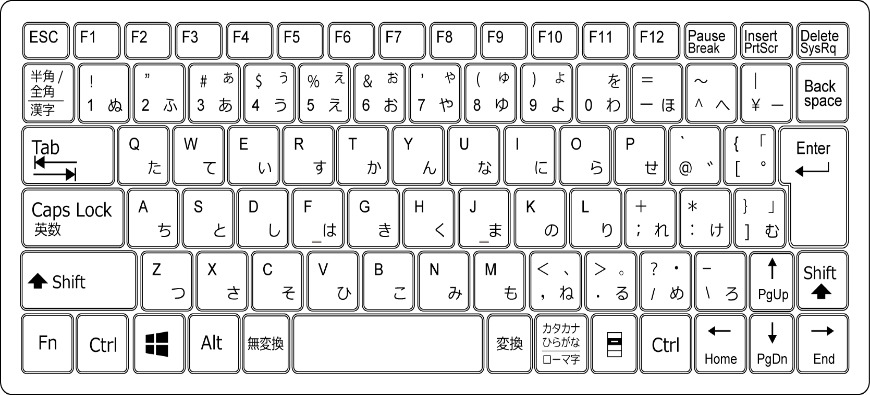 もん
せい かい
４問正解！
と
と き
がめん
この画面を閉じる時はパソコンのキーボード左上の「Esc」を押してね！
お
ひだりうえ
あなたは
いいね👍
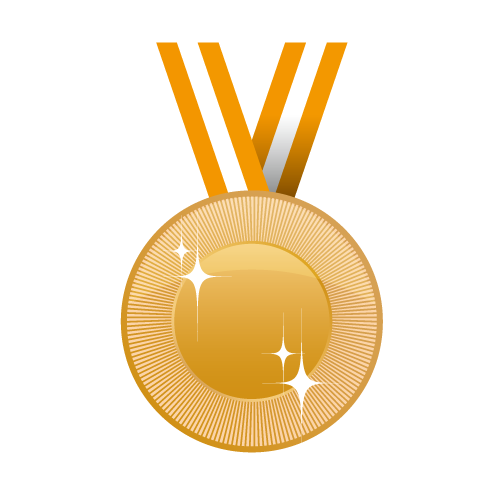 きゅう
どう
銅メダル級
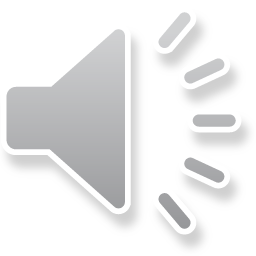 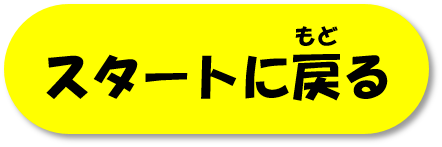 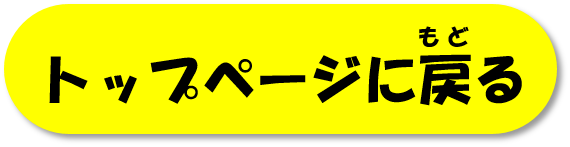 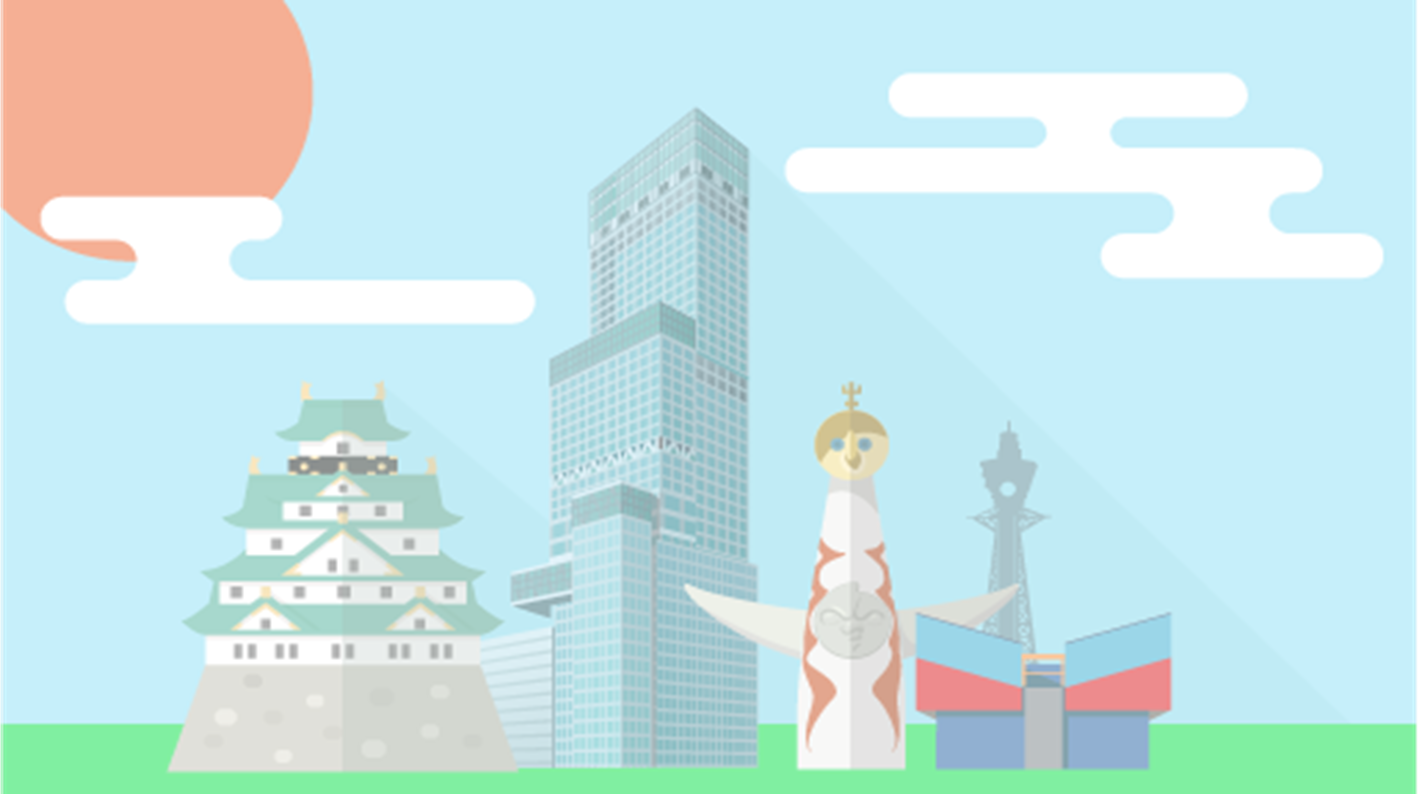 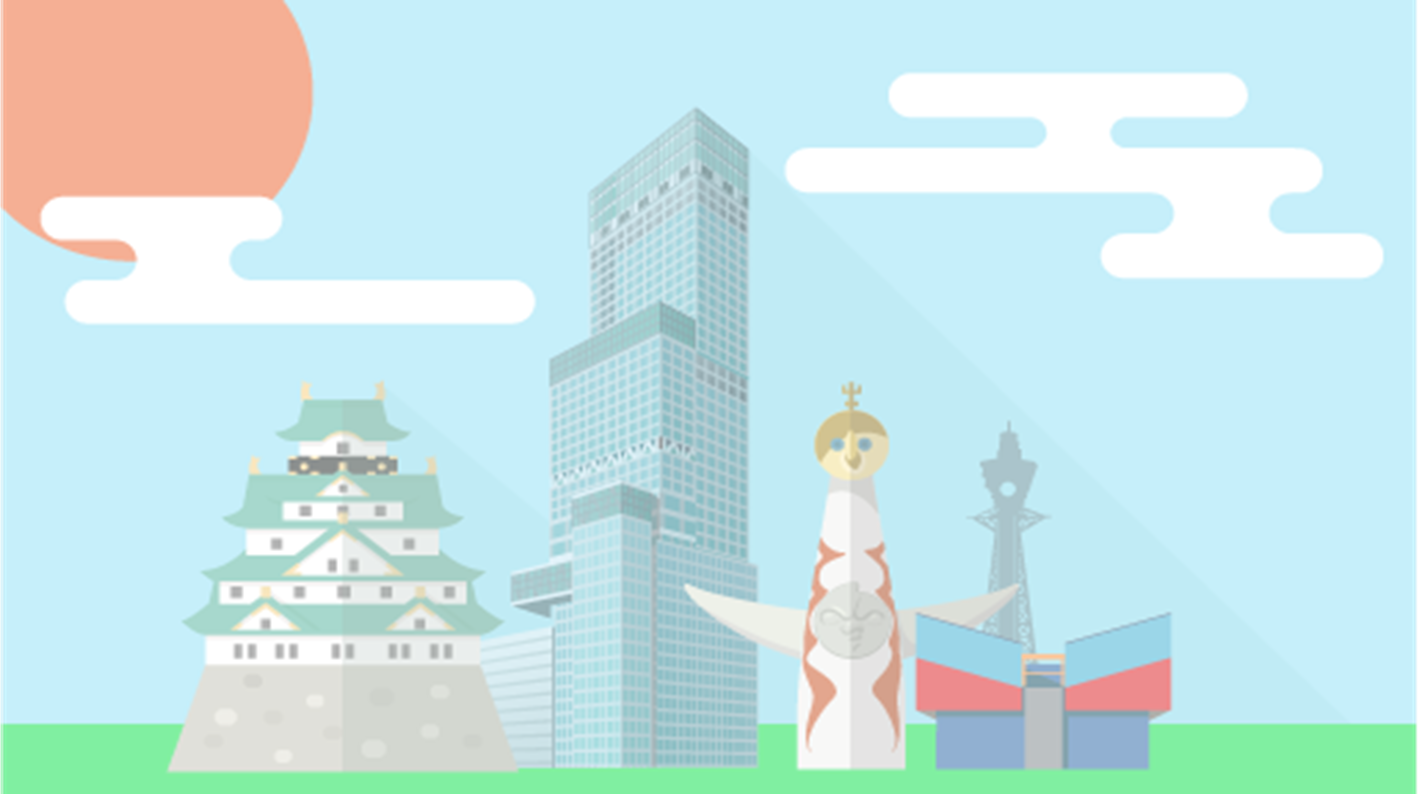 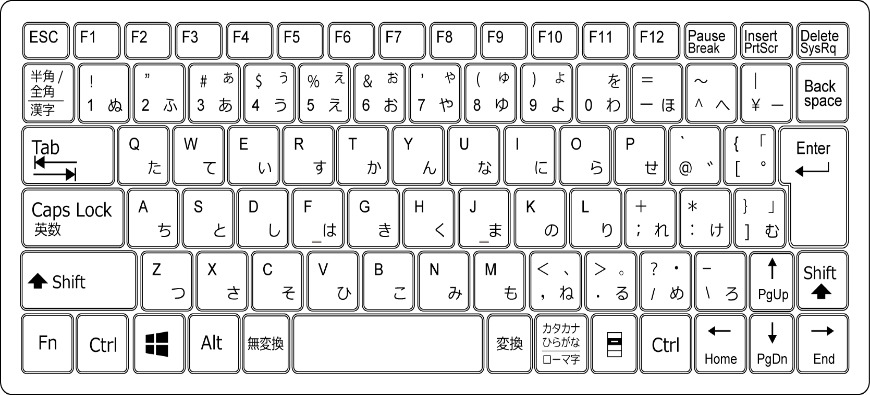 もん
せい かい
３問正解！
と
と き
がめん
この画面を閉じる時はパソコンのキーボード左上の「Esc」を押してね！
お
ひだりうえ
ちょう せん
また挑戦してね！
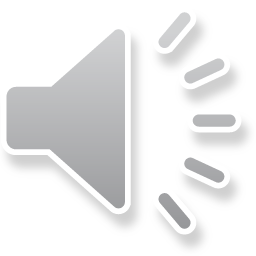 めざ
おおさかふとうけいはかせ
大阪府統計博士を目指してみよう！
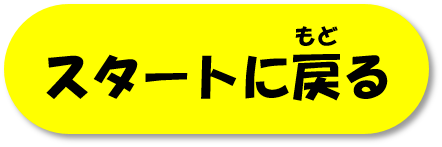 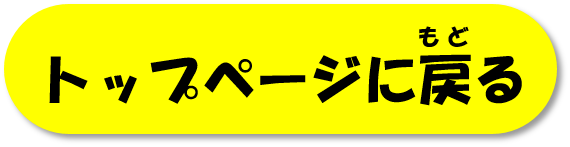 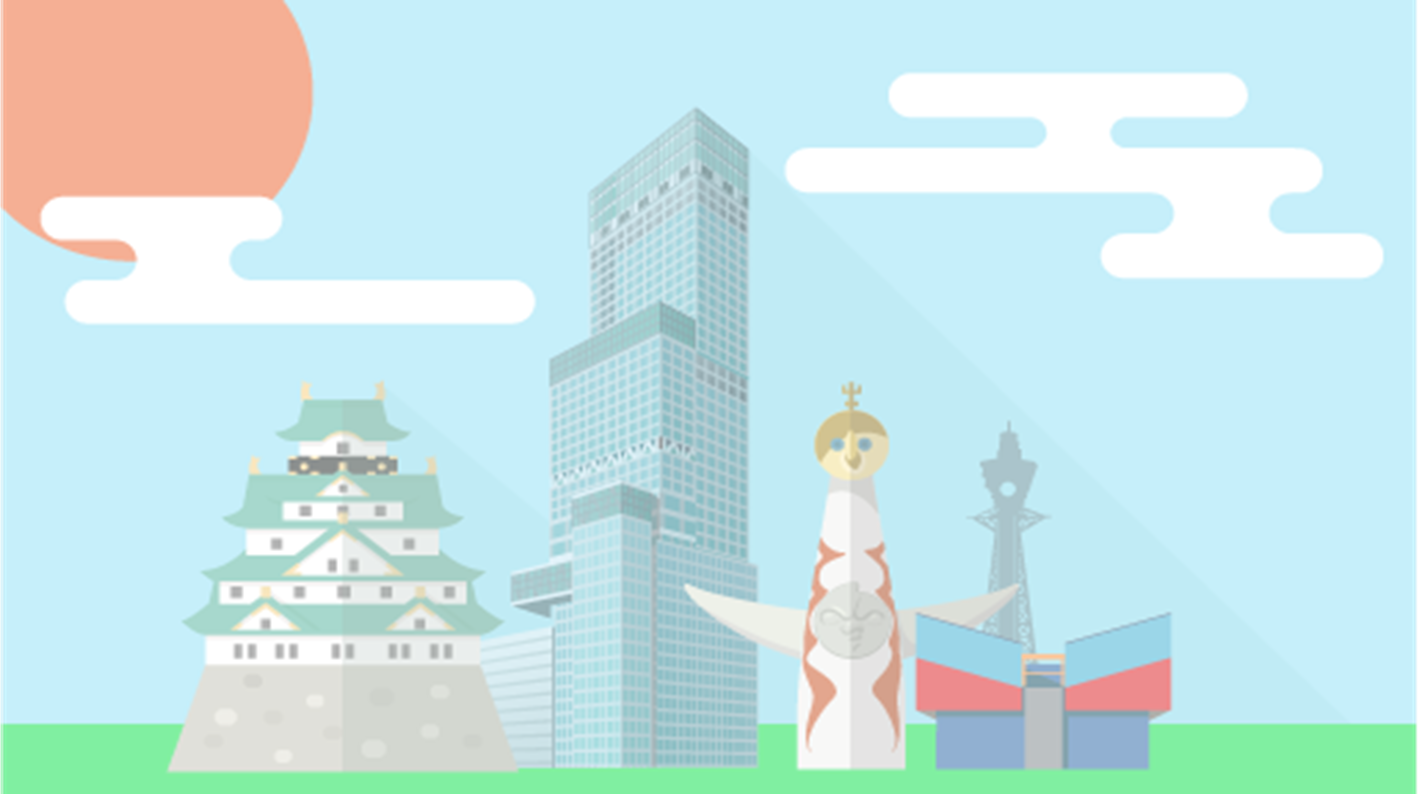 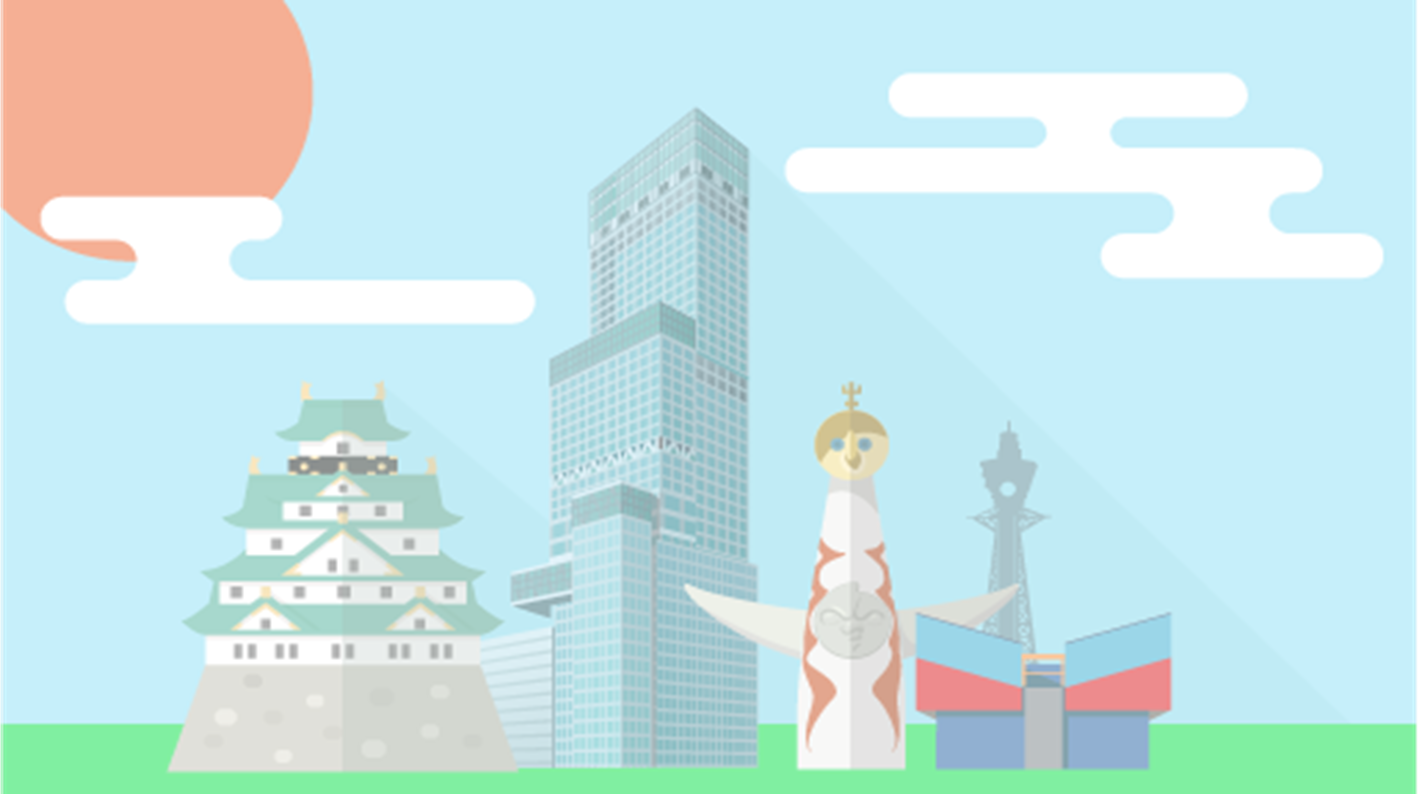 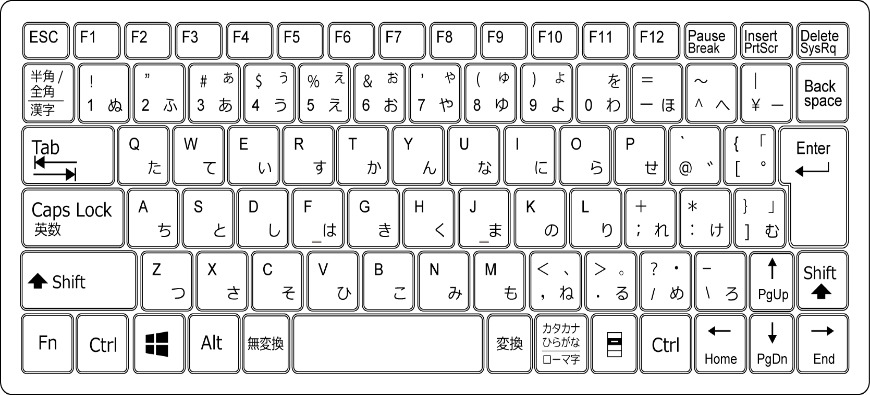 もん
せい かい
２問正解！
と
と き
がめん
この画面を閉じる時はパソコンのキーボード左上の「Esc」を押してね！
お
ひだりうえ
ちょう せん
また挑戦してね！
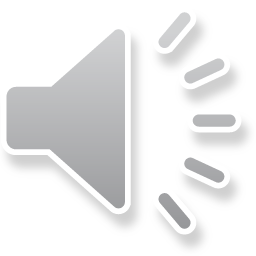 めざ
おおさかふとうけいはかせ
大阪府統計博士を目指してみよう！
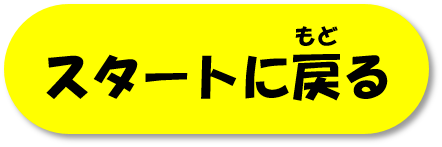 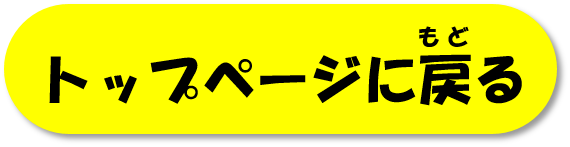 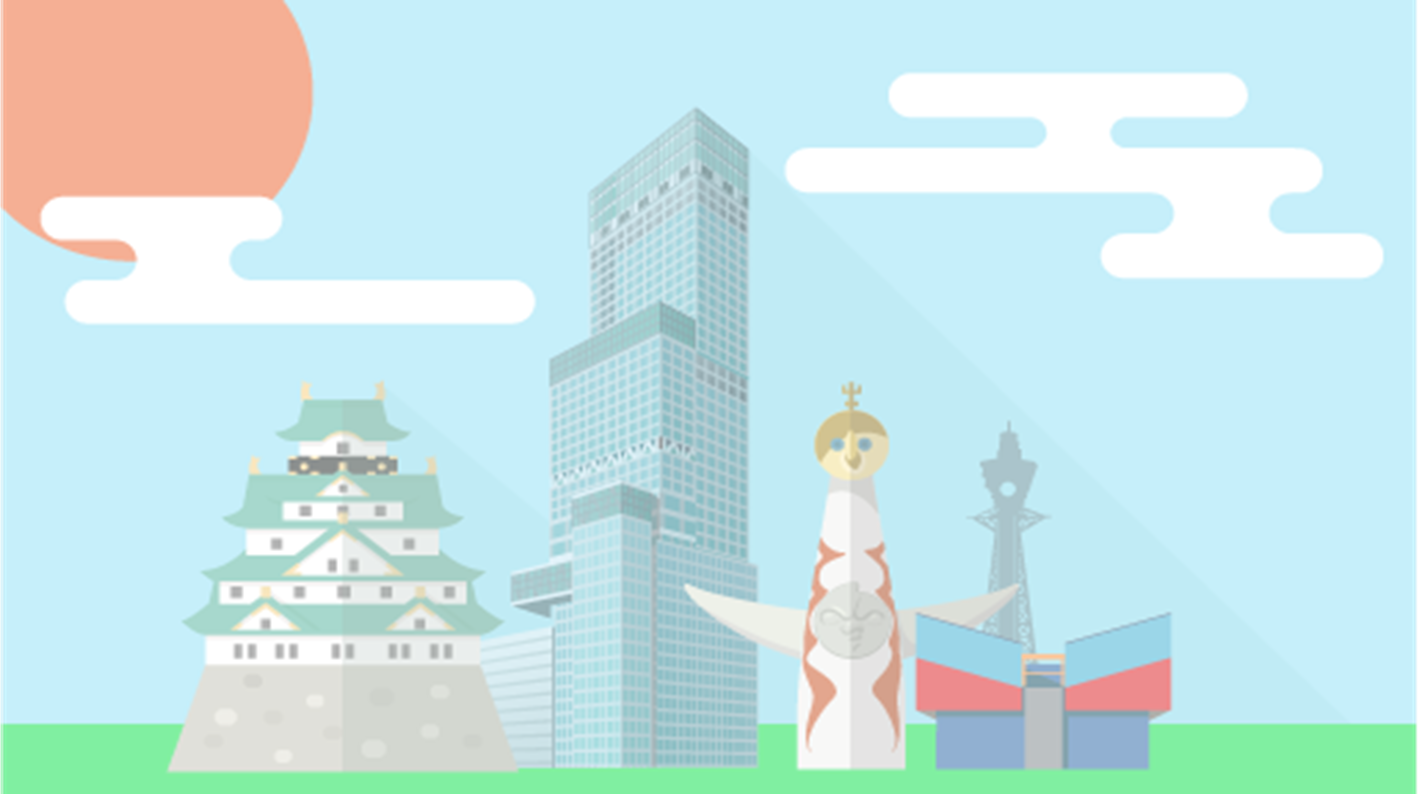 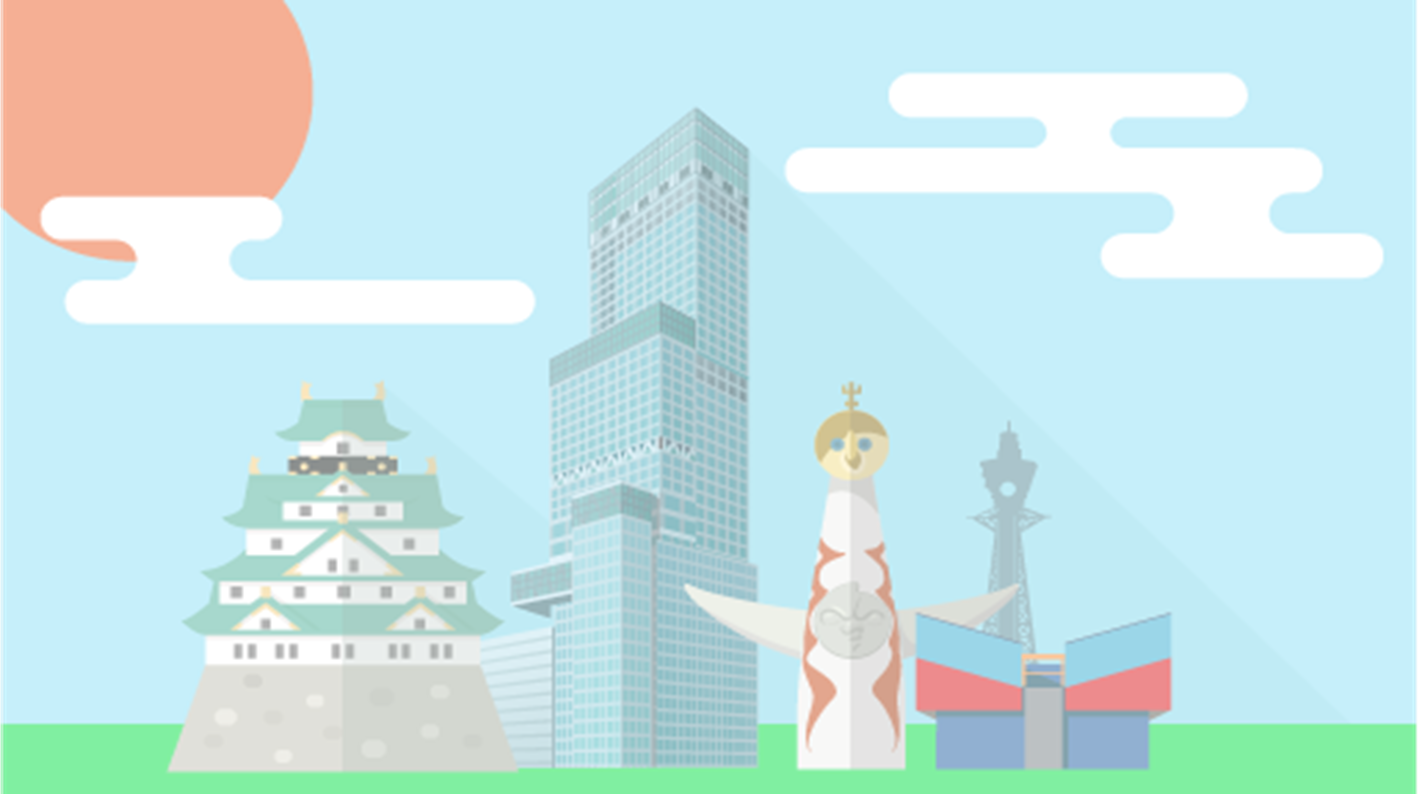 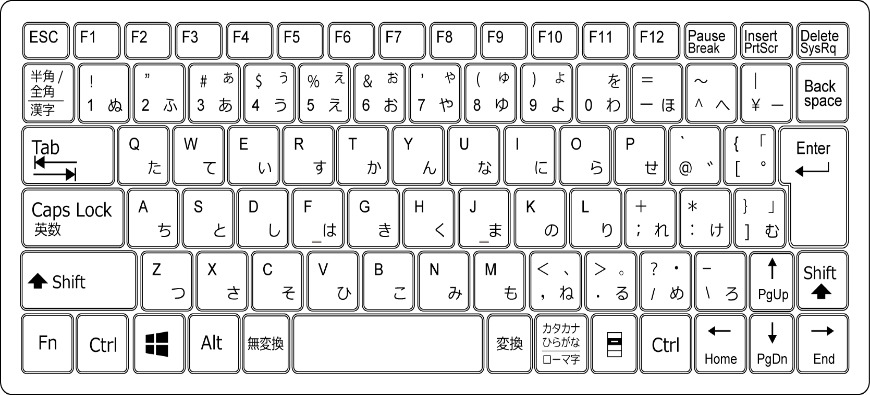 もん
せい かい
１問正解！
と
と き
がめん
この画面を閉じる時はパソコンのキーボード左上の「Esc」を押してね！
お
ひだりうえ
ちょう せん
また挑戦してね！
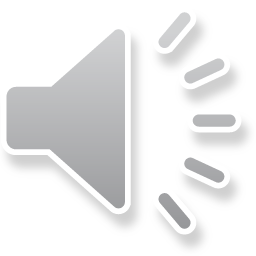 めざ
おおさかふとうけいはかせ
大阪府統計博士を目指してみよう！
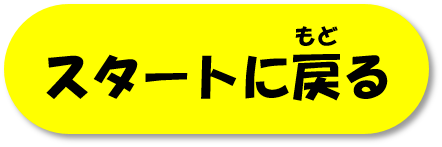 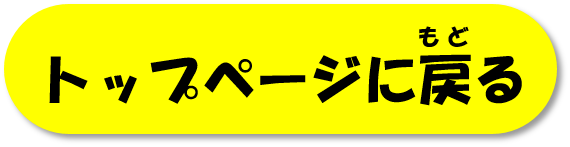 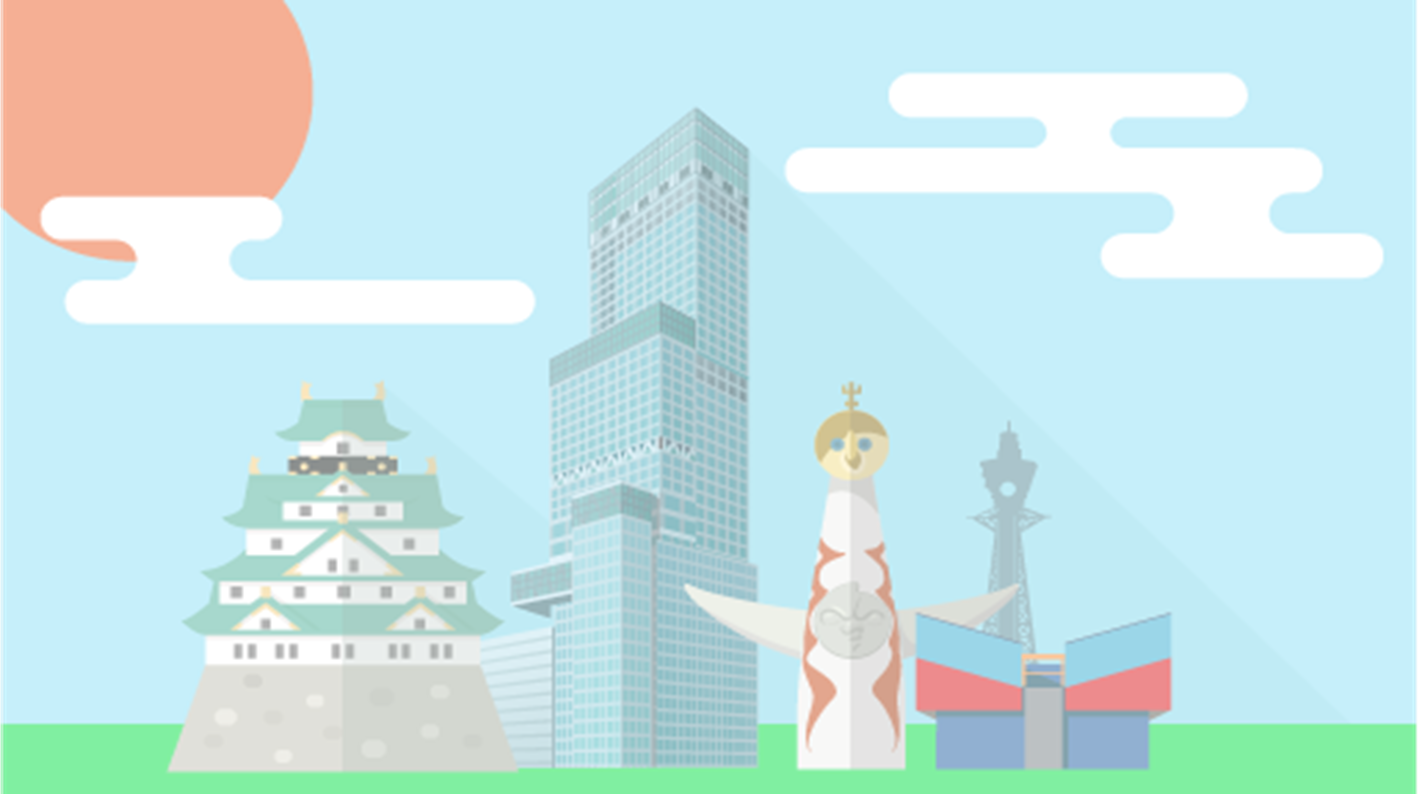 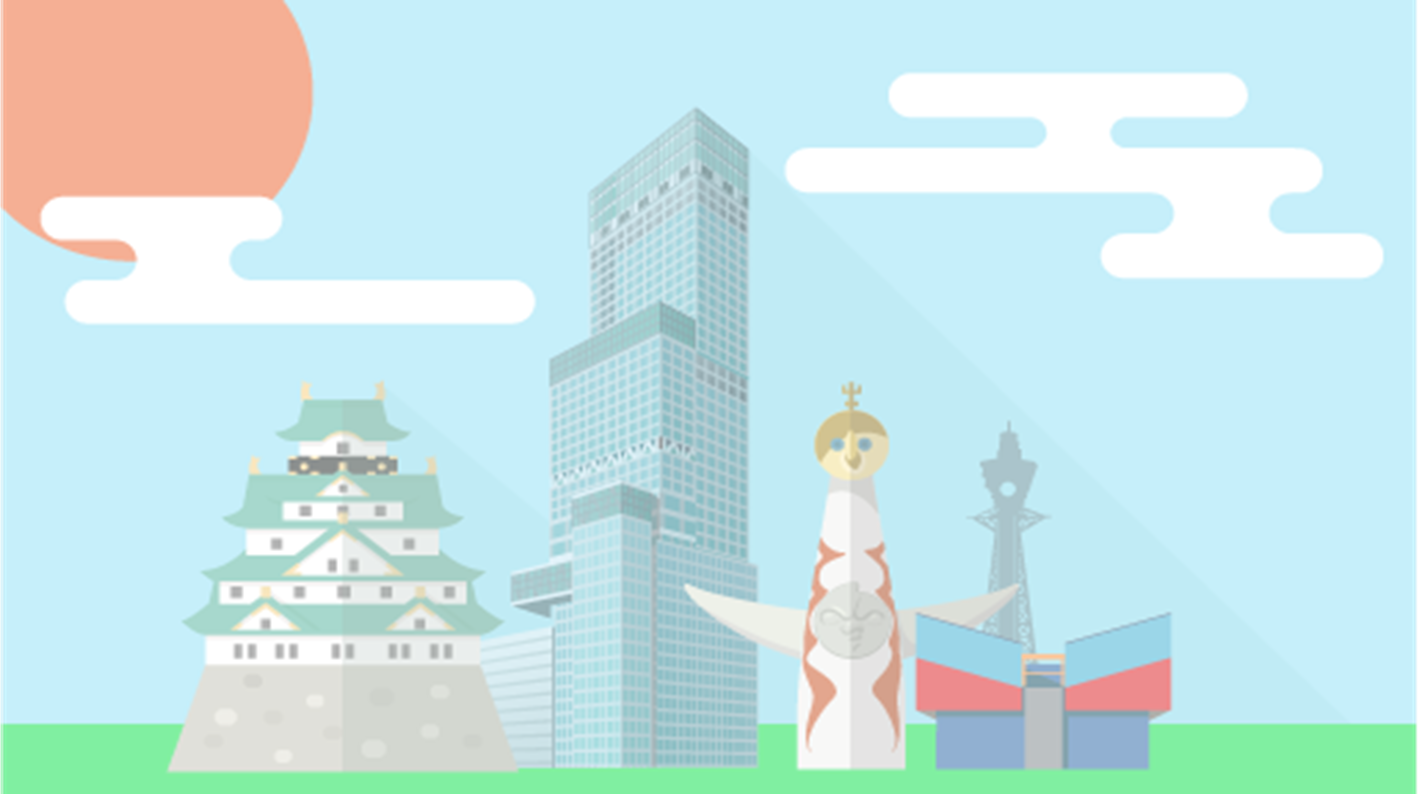 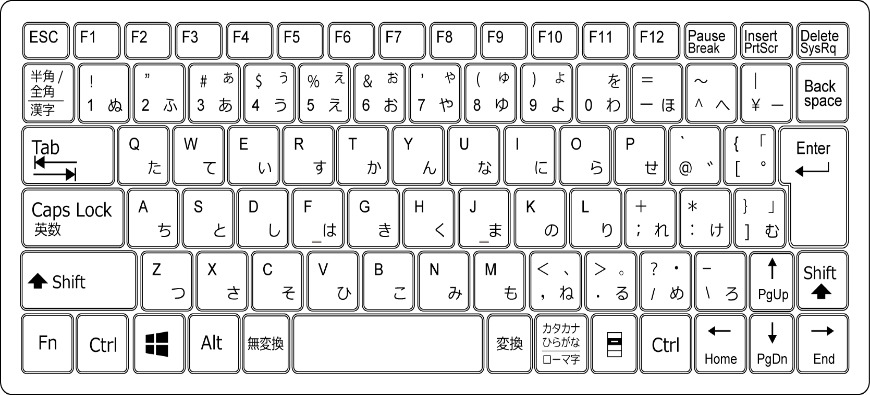 もん
せい かい
０問正解！
と
と き
がめん
この画面を閉じる時はパソコンのキーボード左上の「Esc」を押してね！
お
ひだりうえ
ちょう せん
また挑戦してね！
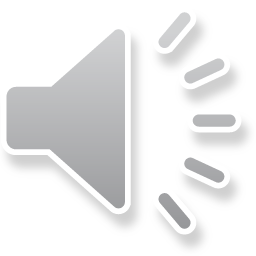 めざ
おおさかふとうけいはかせ
大阪府統計博士を目指してみよう！
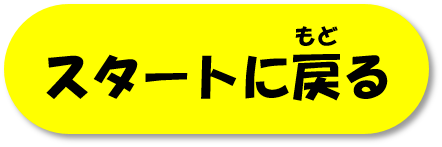 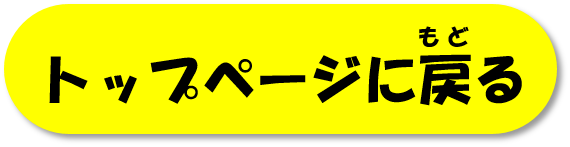